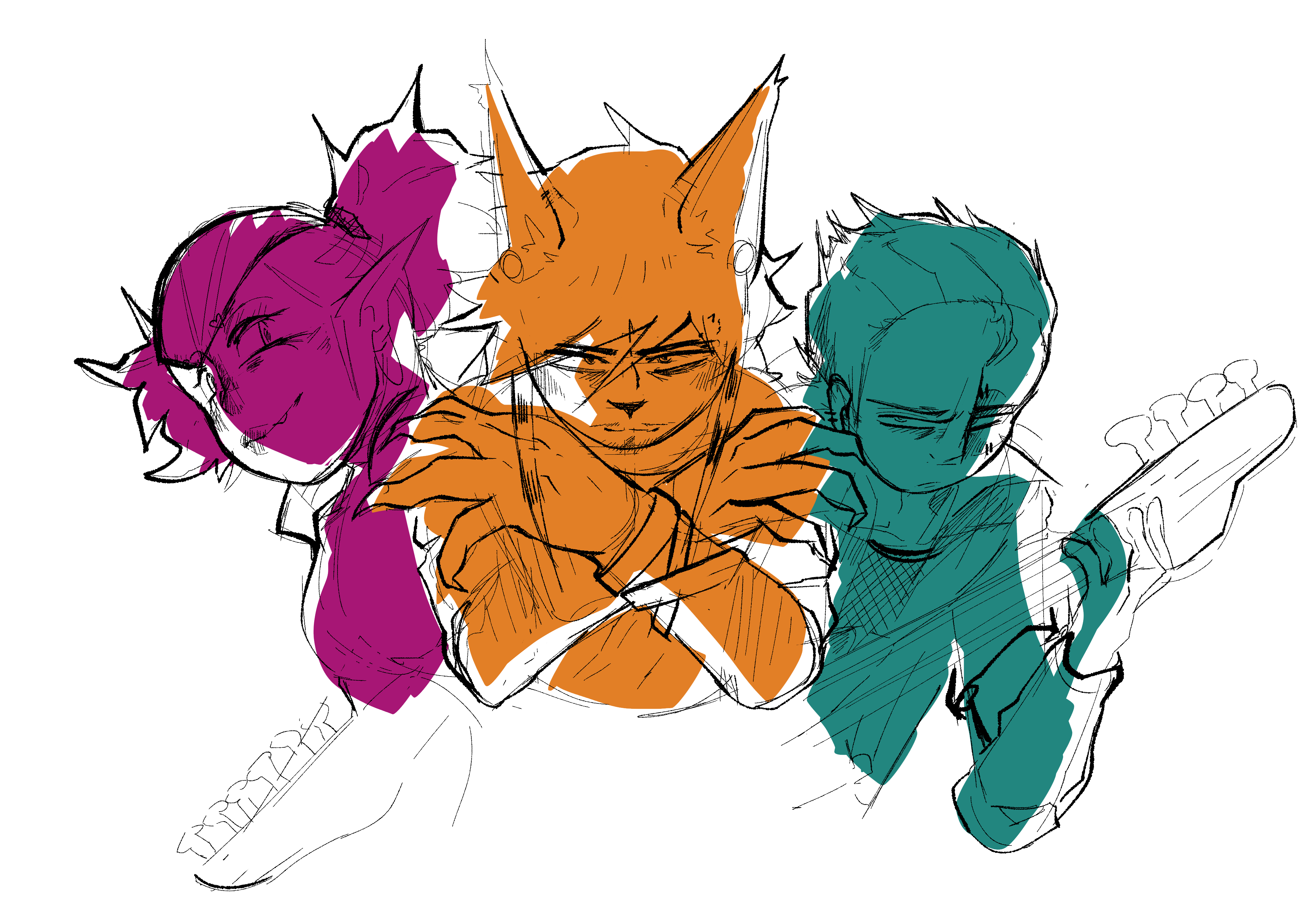 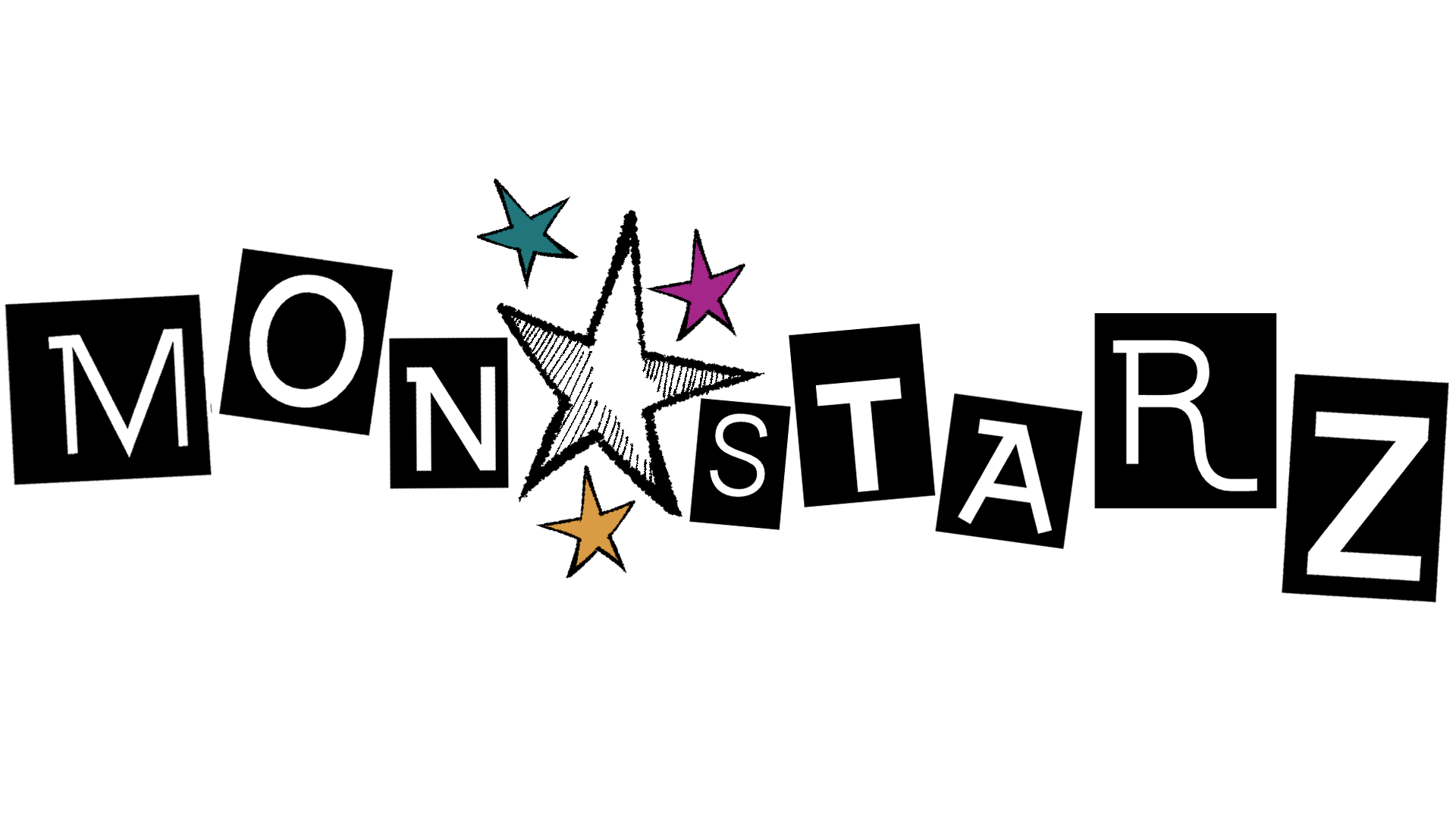 Press to continue
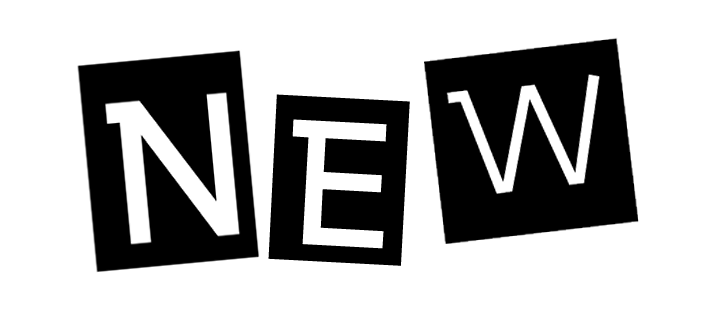 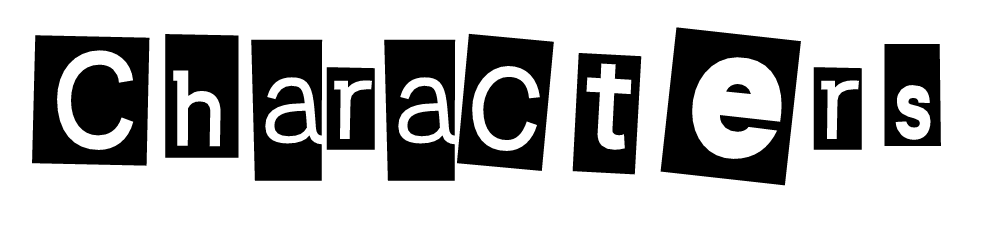 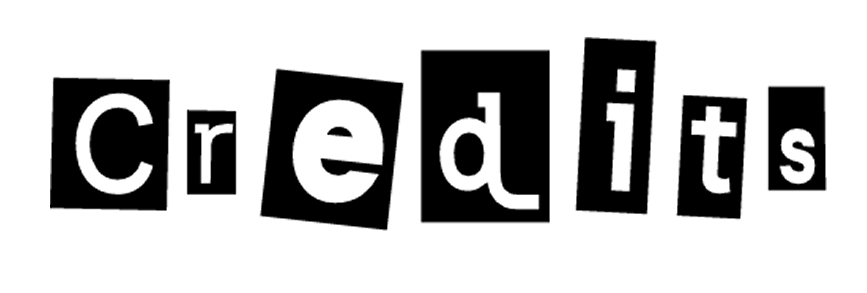 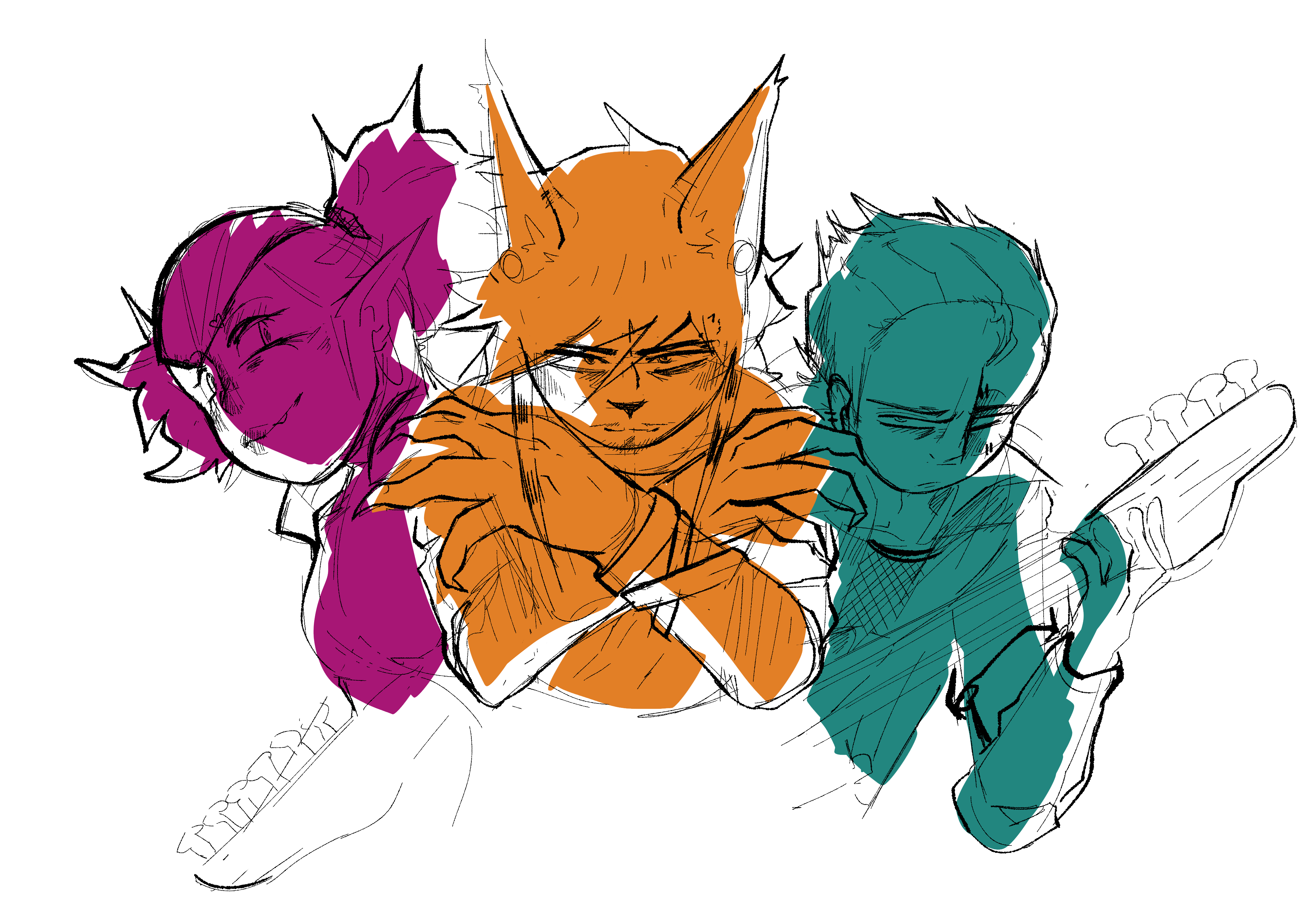 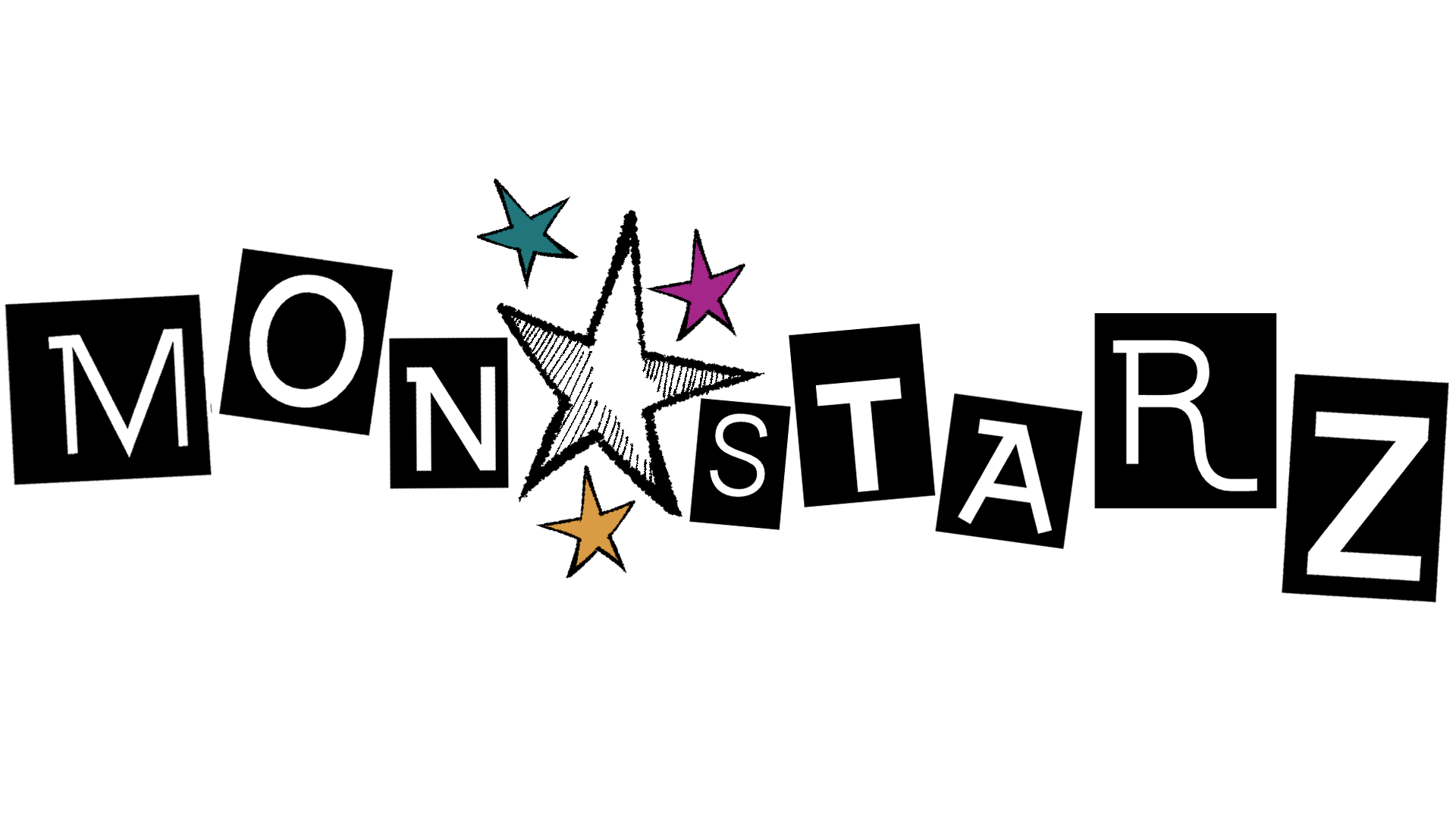 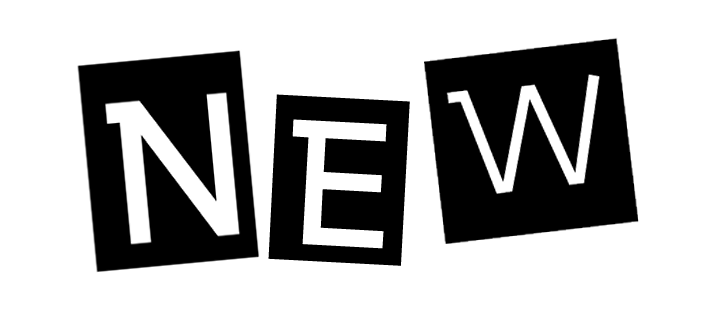 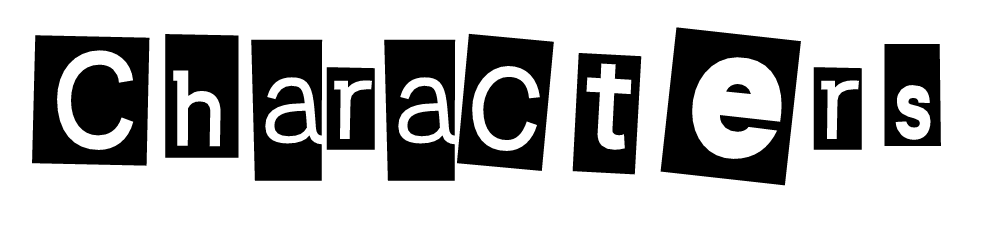 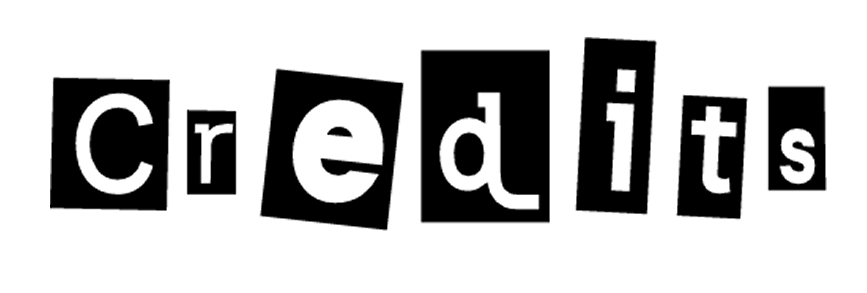 Hello! Welcome to the Mon*Starz Day 0 demo!
What you’re about to play is essentially a tech demo
As such, some assets may appear unfinished!
Please keep an open mind moving forward!
If you find any bugs, please report them using the home screen!
I hope you enjoy playing!
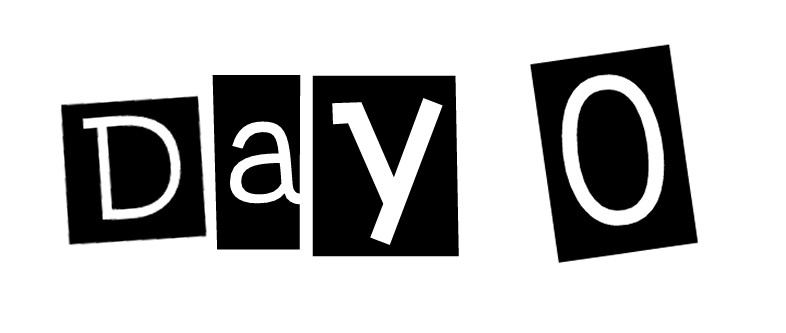 Prologue
Dying came a bit quicker than I thought it would.
I thought maybe after all of this I could finally.. You know.
..Rest In Peace.
But...
Seems like even the after life likes to taunt me.
Waking up.. Looking down at myself..
..Not seeing myself.
That was the strangest part.
I thought the afterlife would be like those stories you hear.
You know.. Either you’re greeted by angels..
Or thrown southern to be taunted for all eternity..
But no.
Even ghosts have to live a normal life once more.
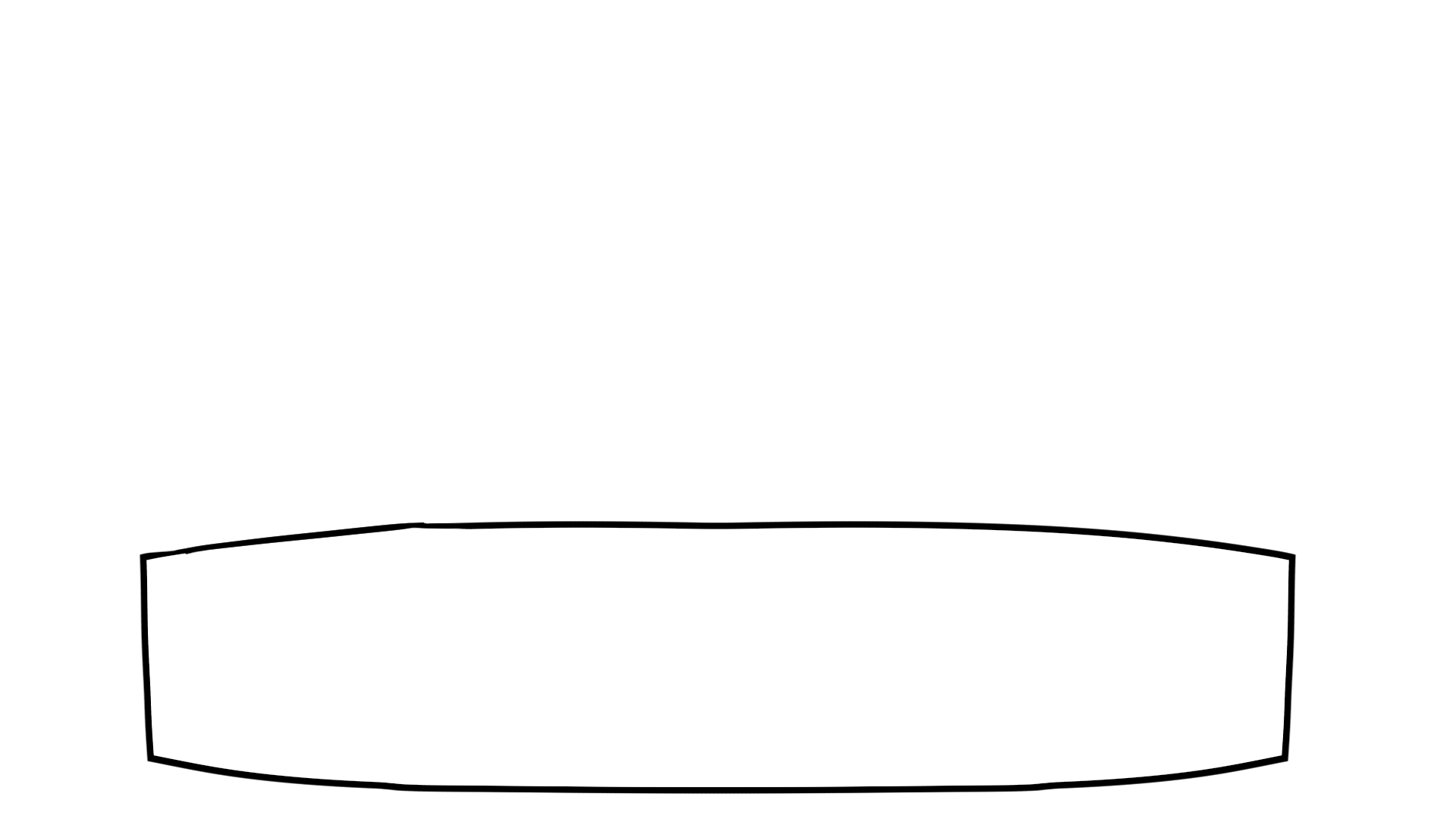 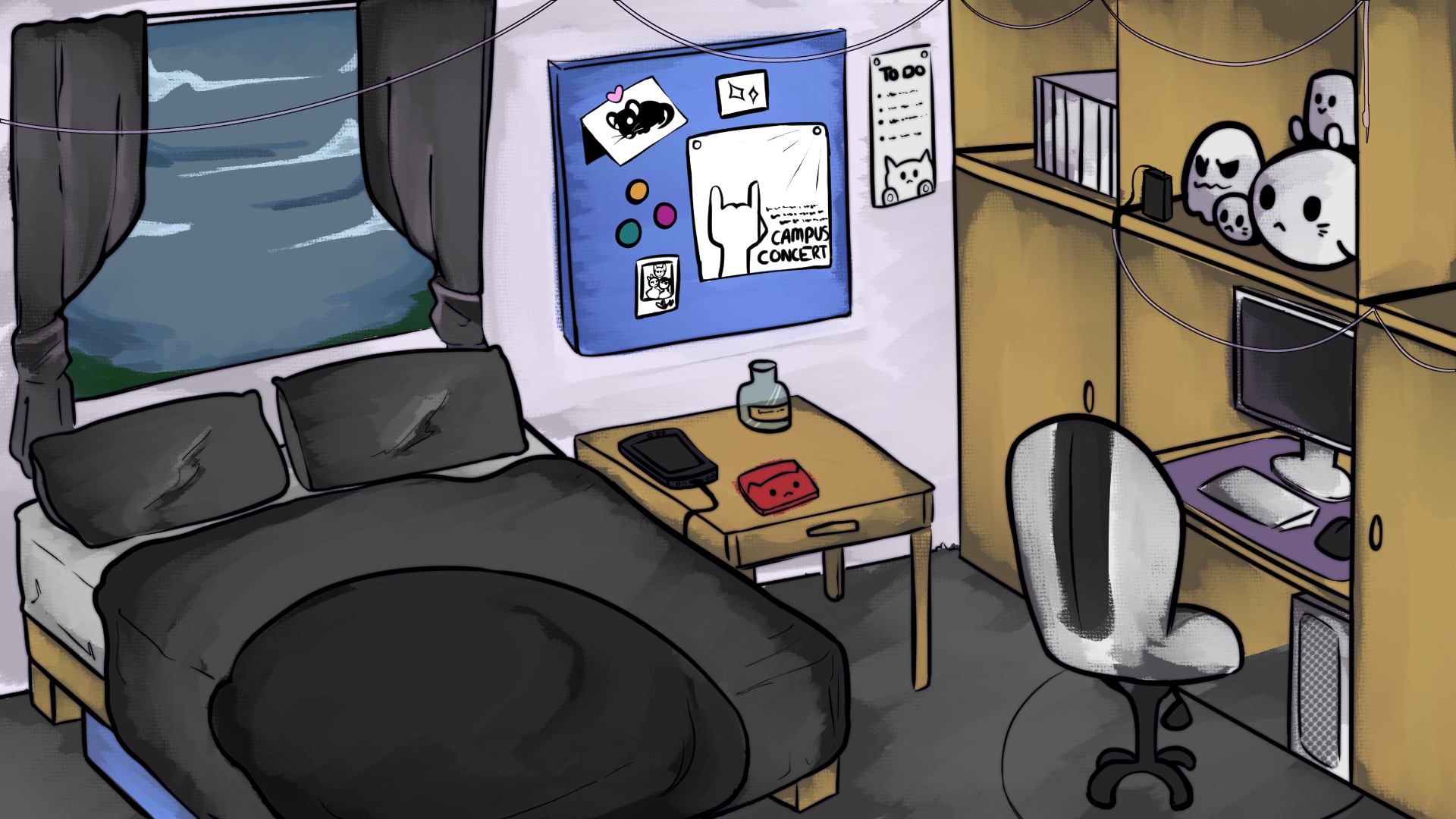 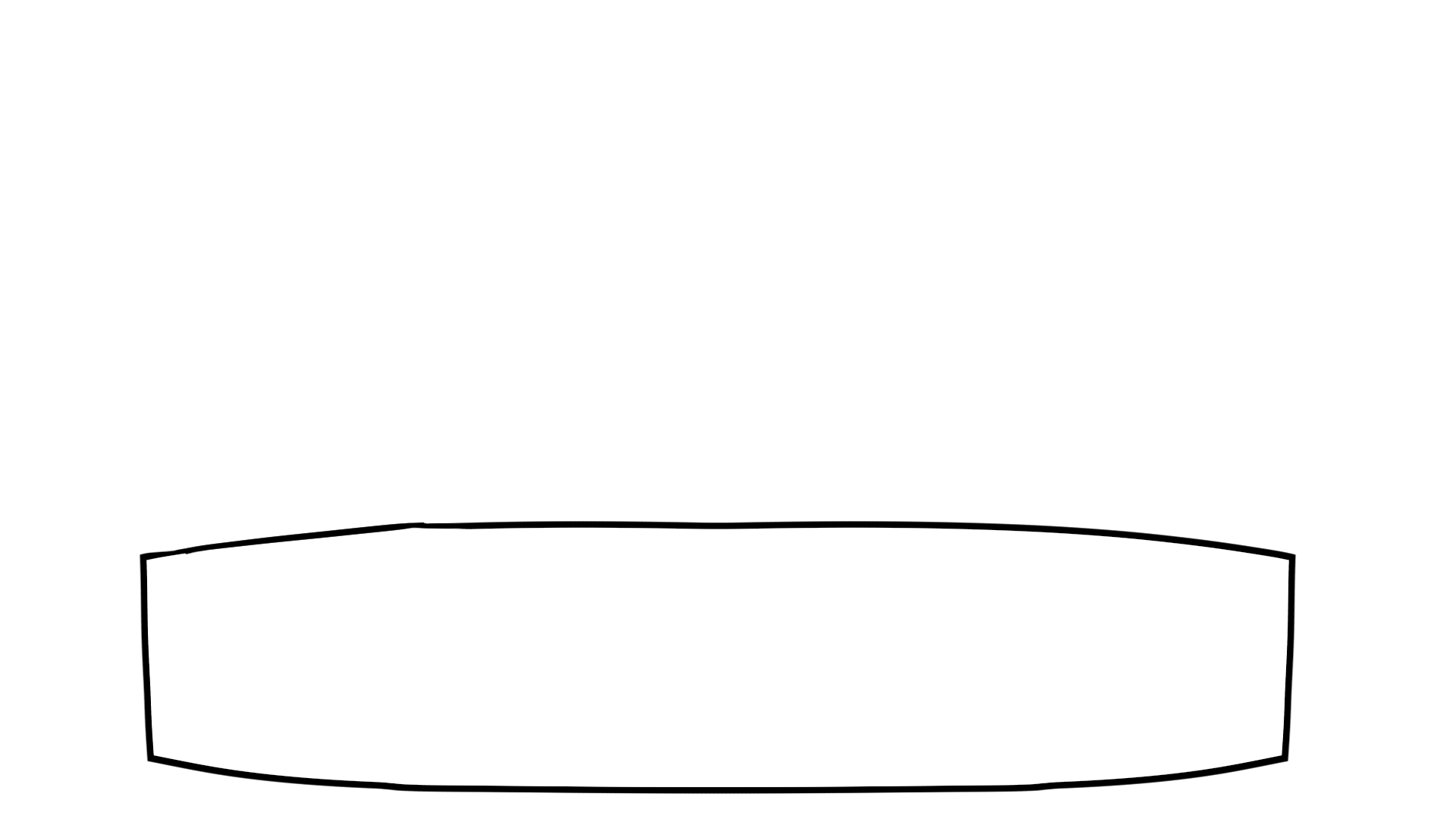 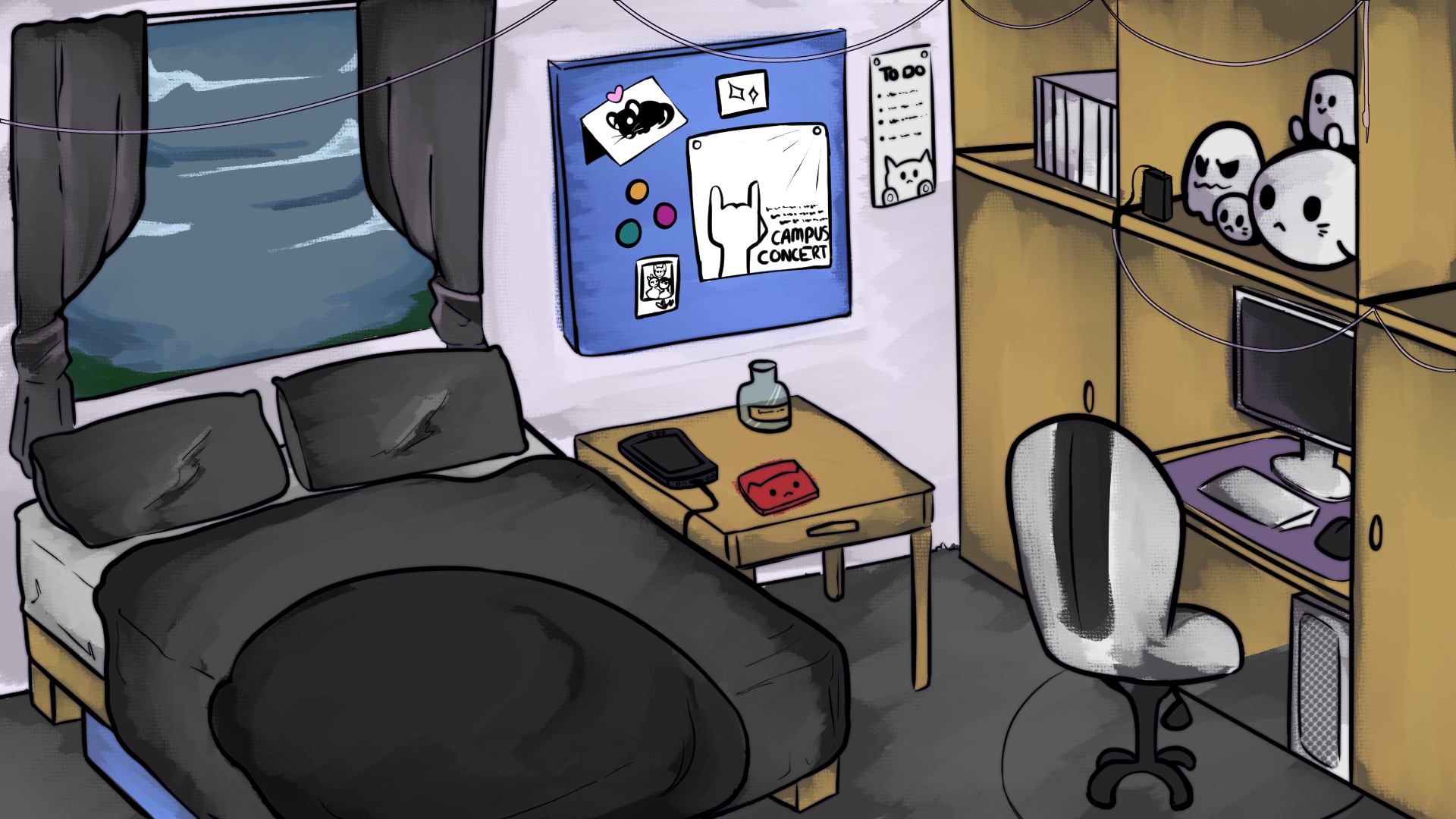 BEEP BEEP. BEEP BEEP.
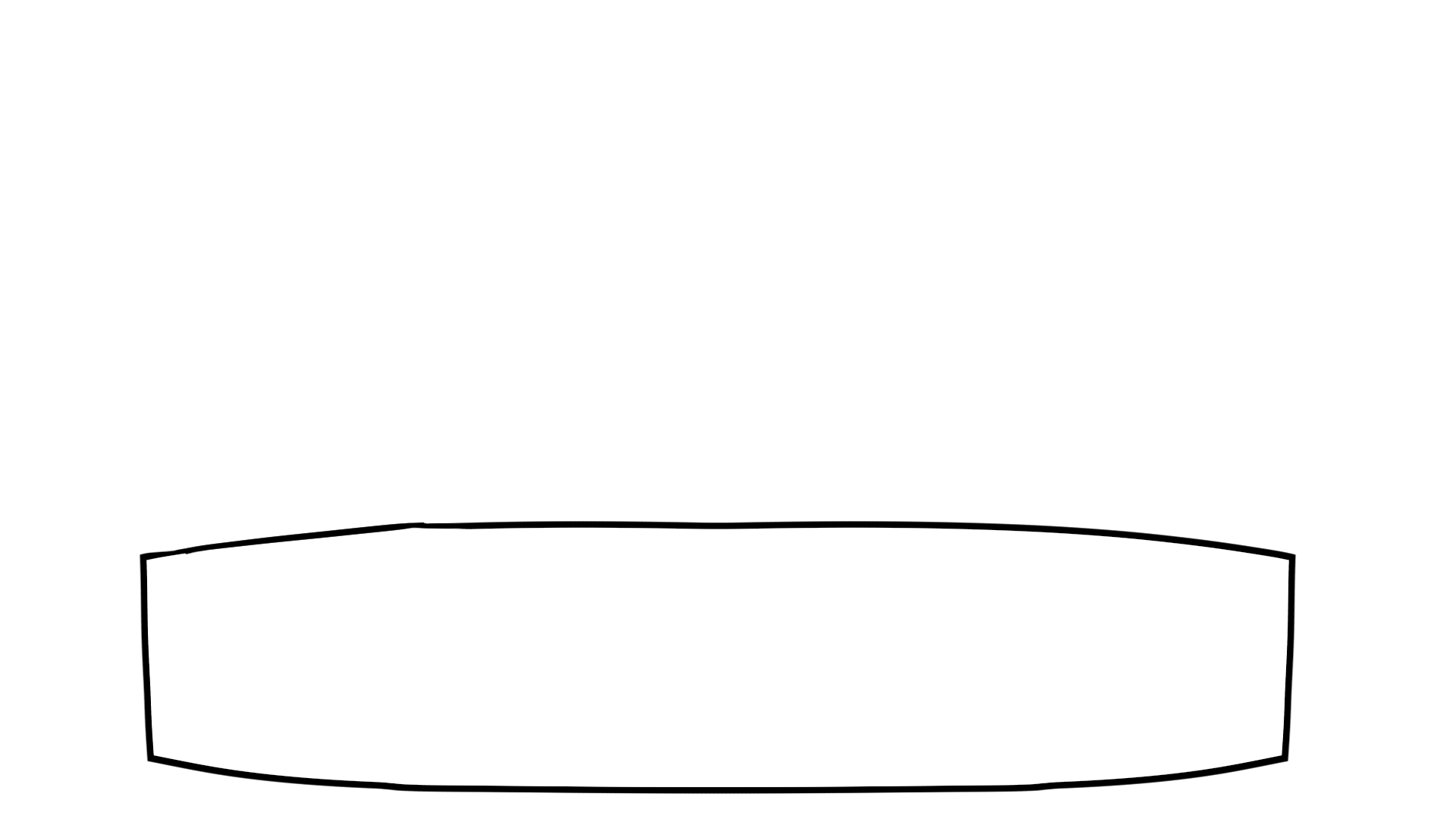 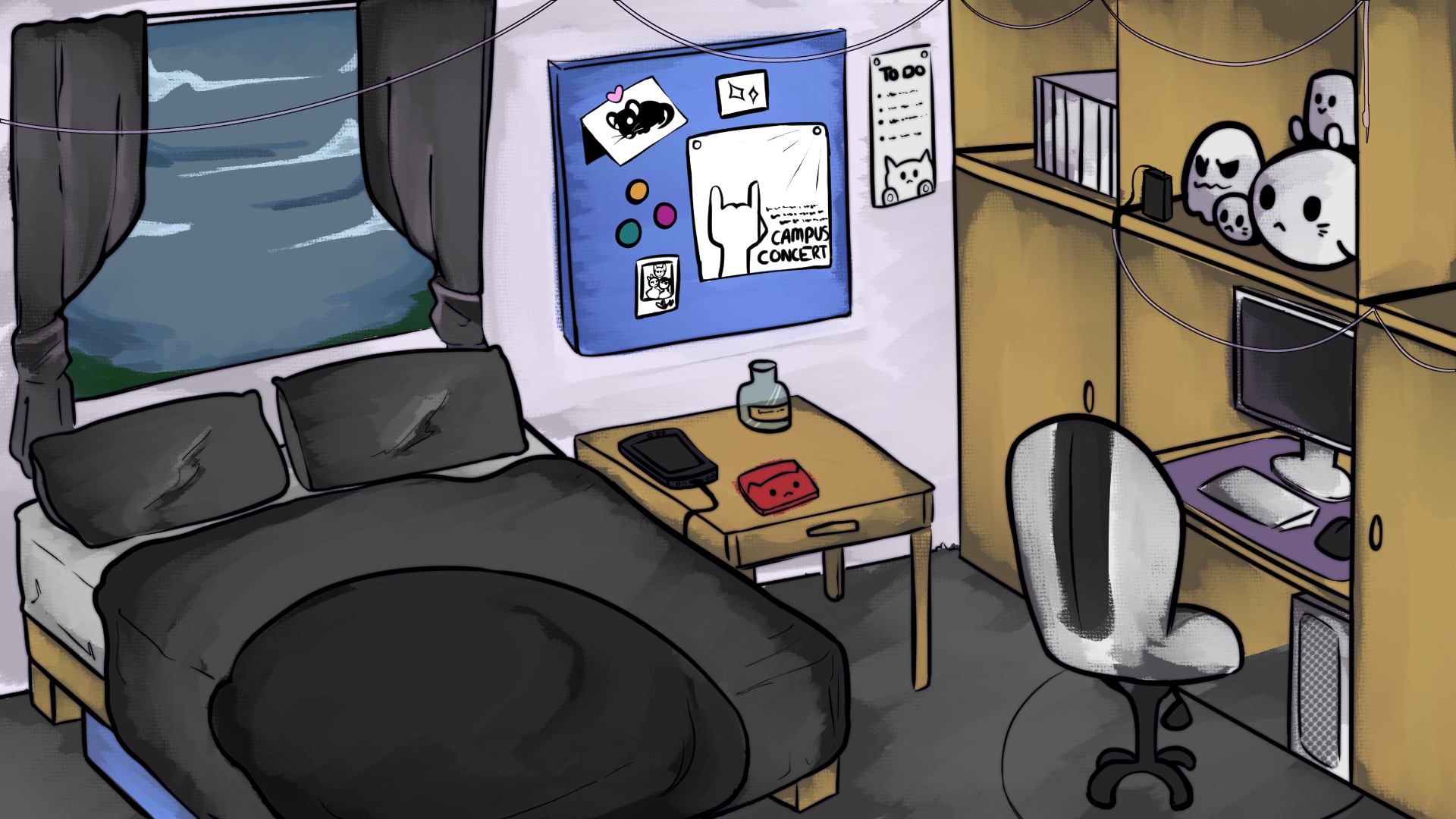 Ghosts still have to wake up to blaring alarms too..
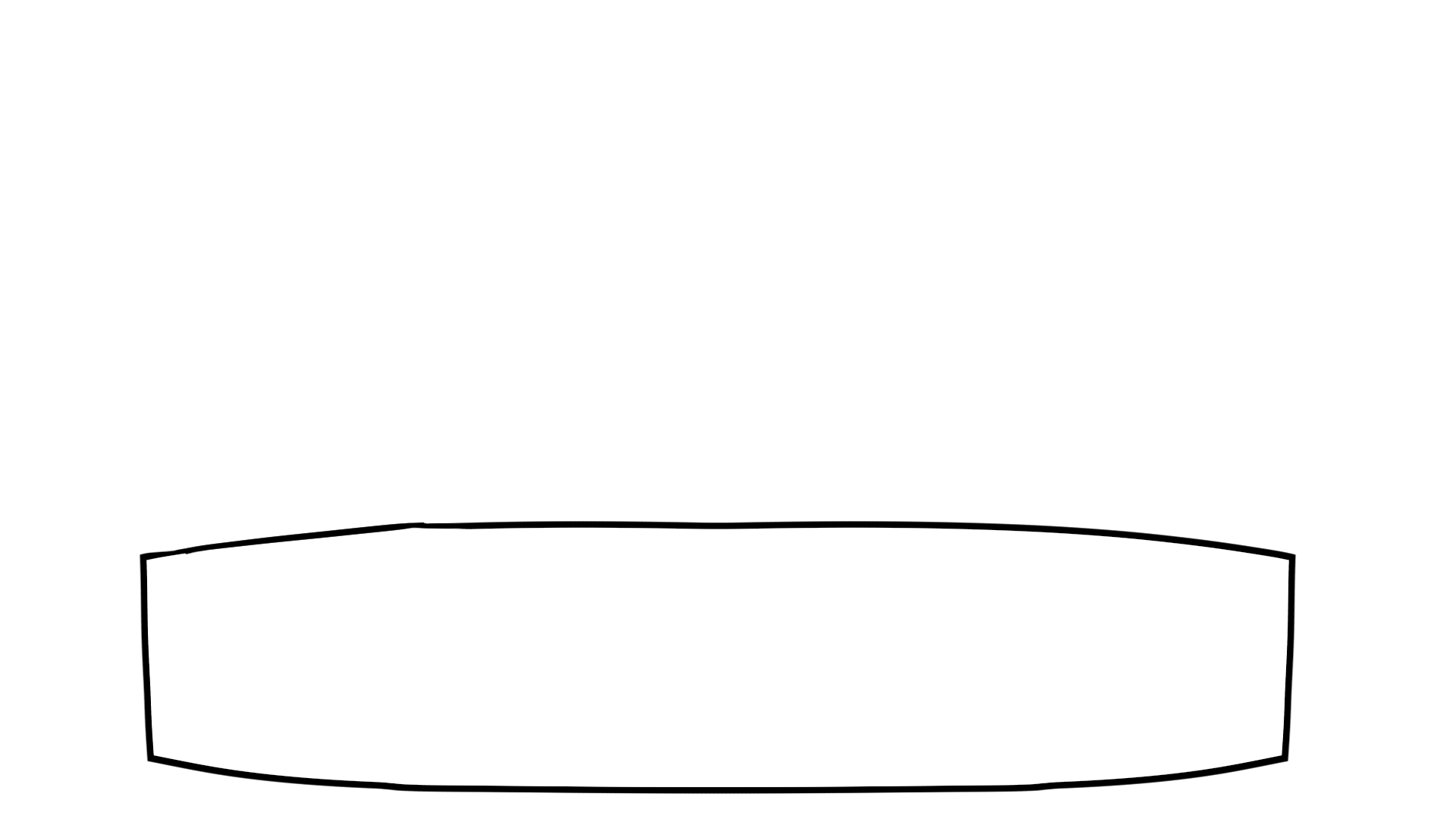 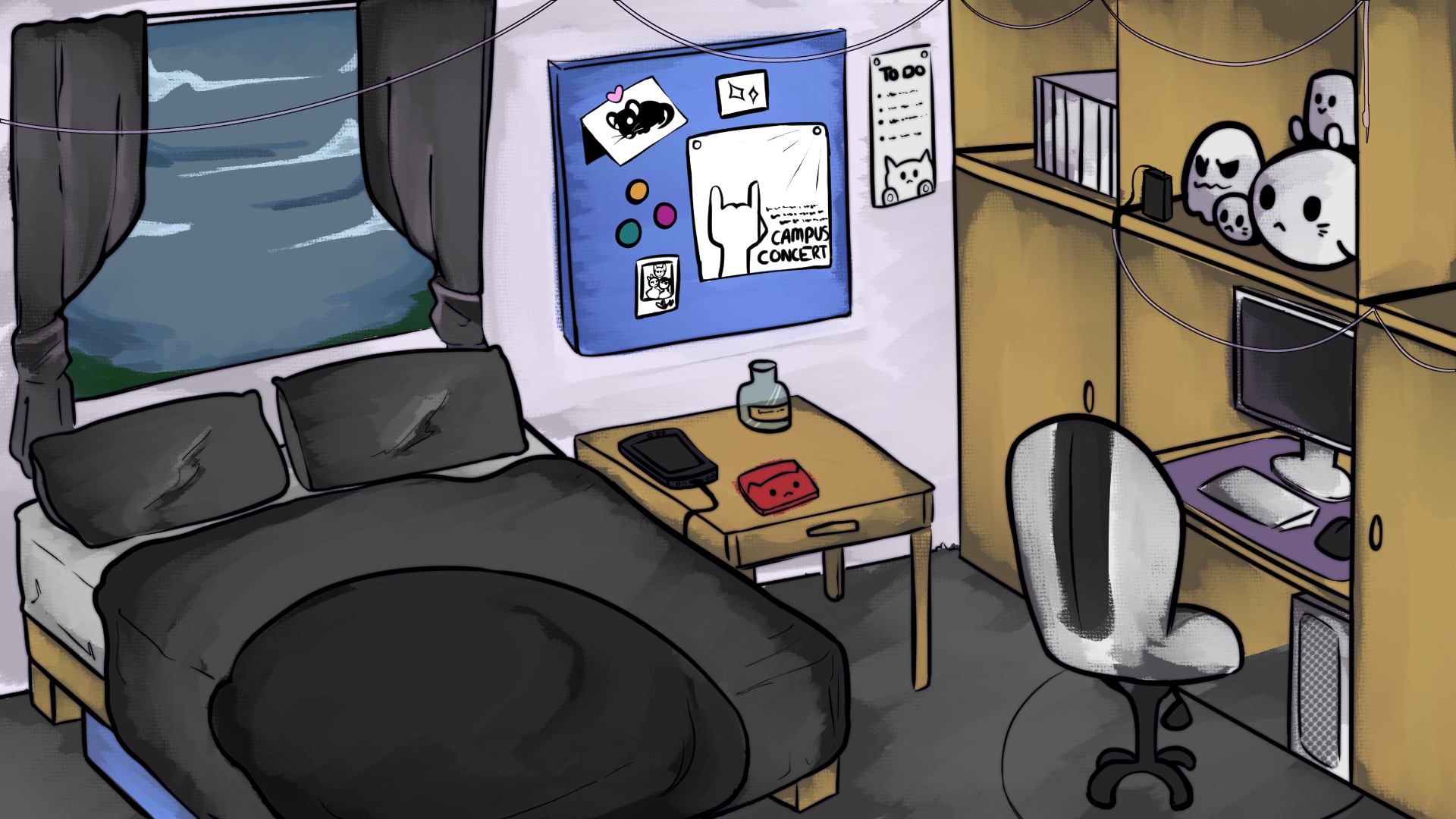 The alarm on your phone is silenced, silence lulling
back into the room.
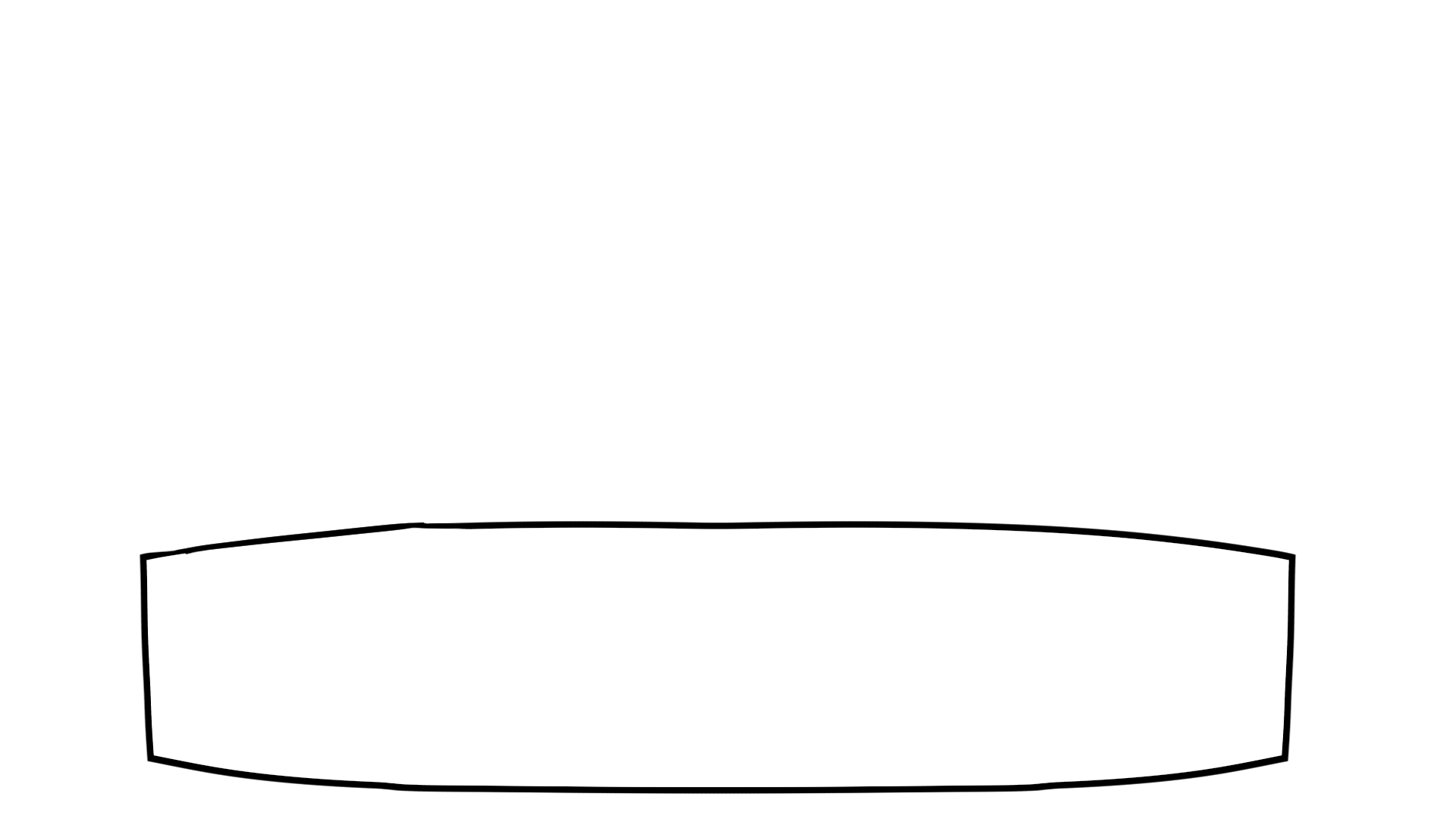 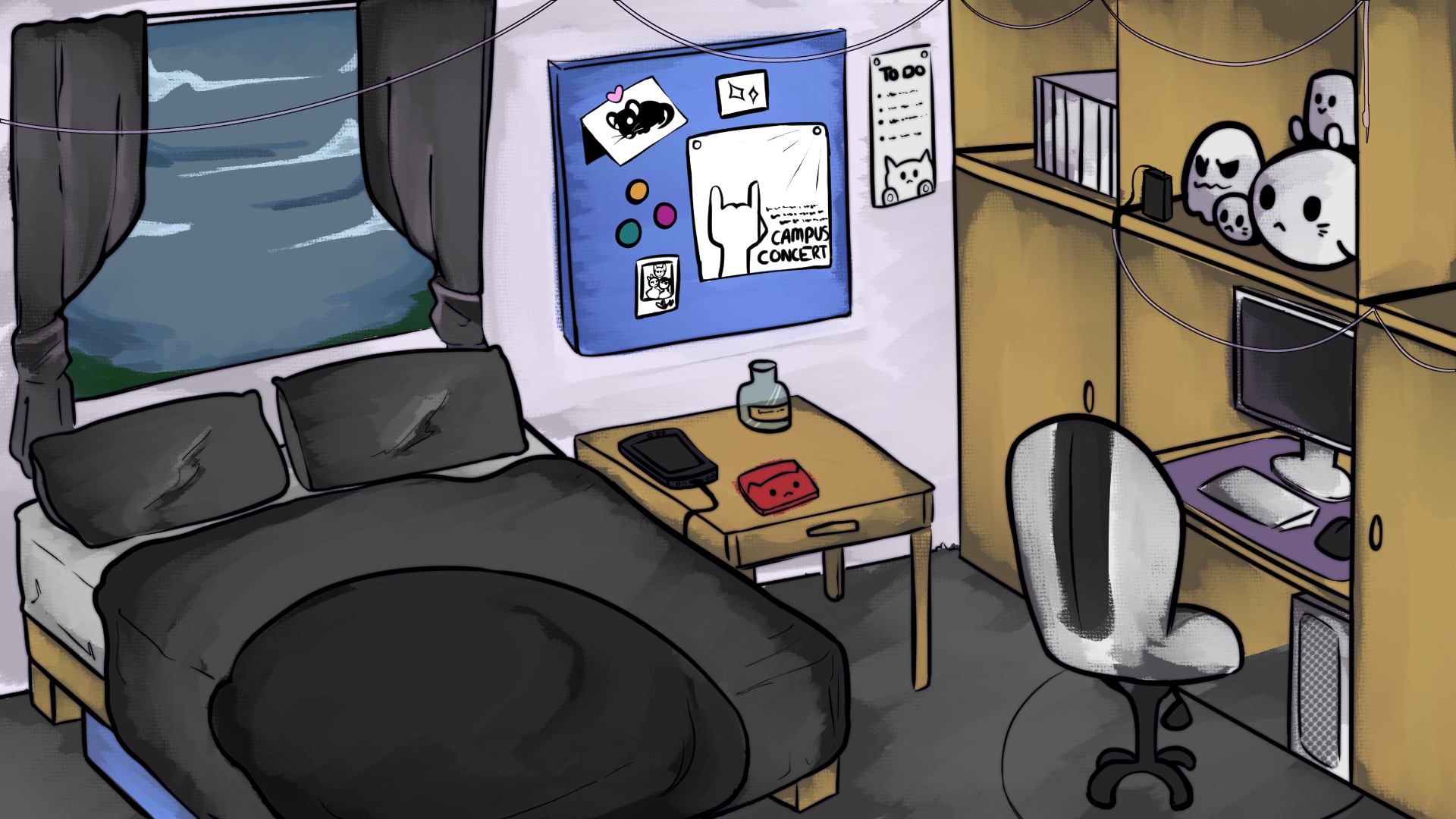 The weather never seems to change much here..
The wind is always blowing loudly past the window.
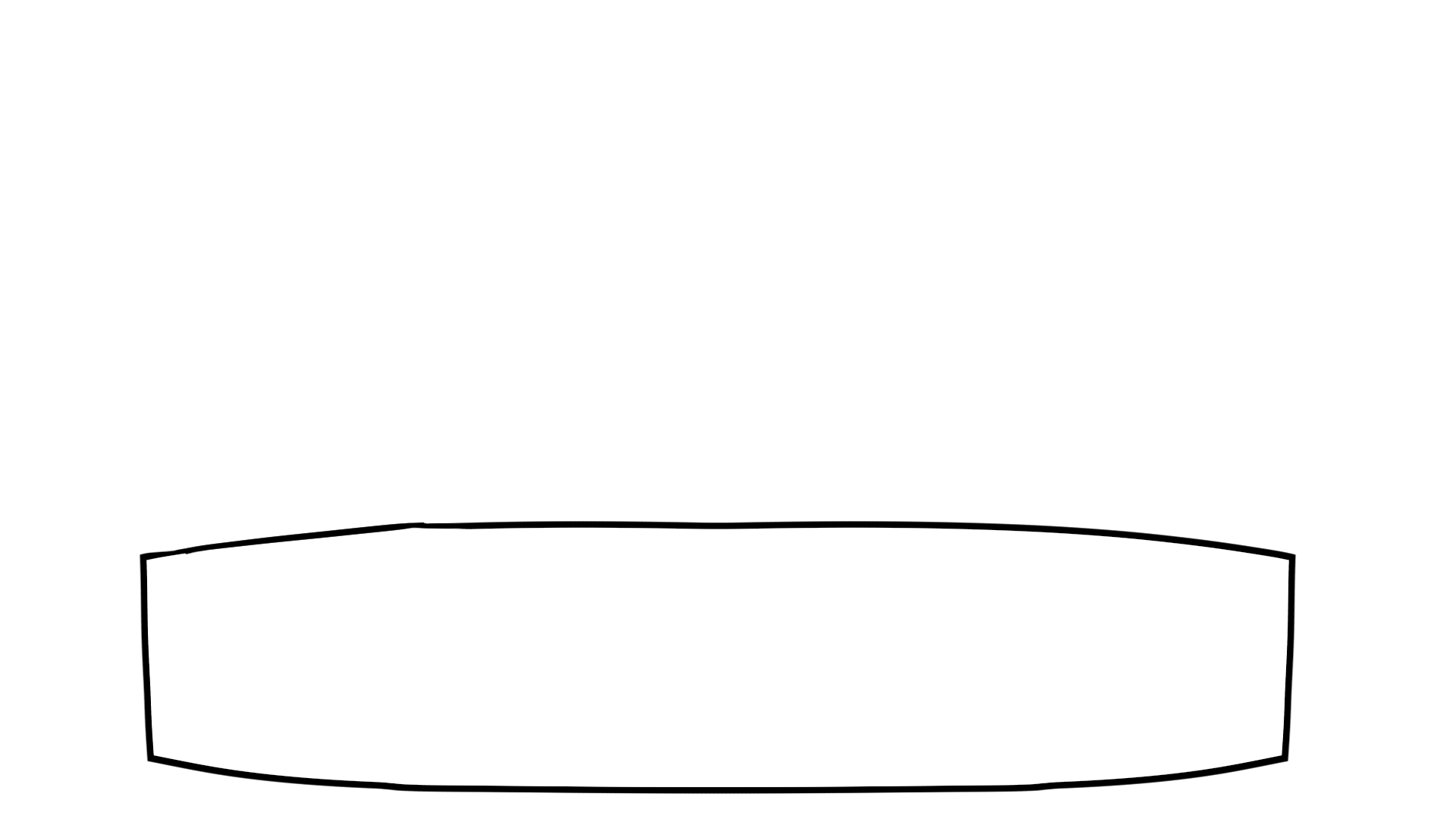 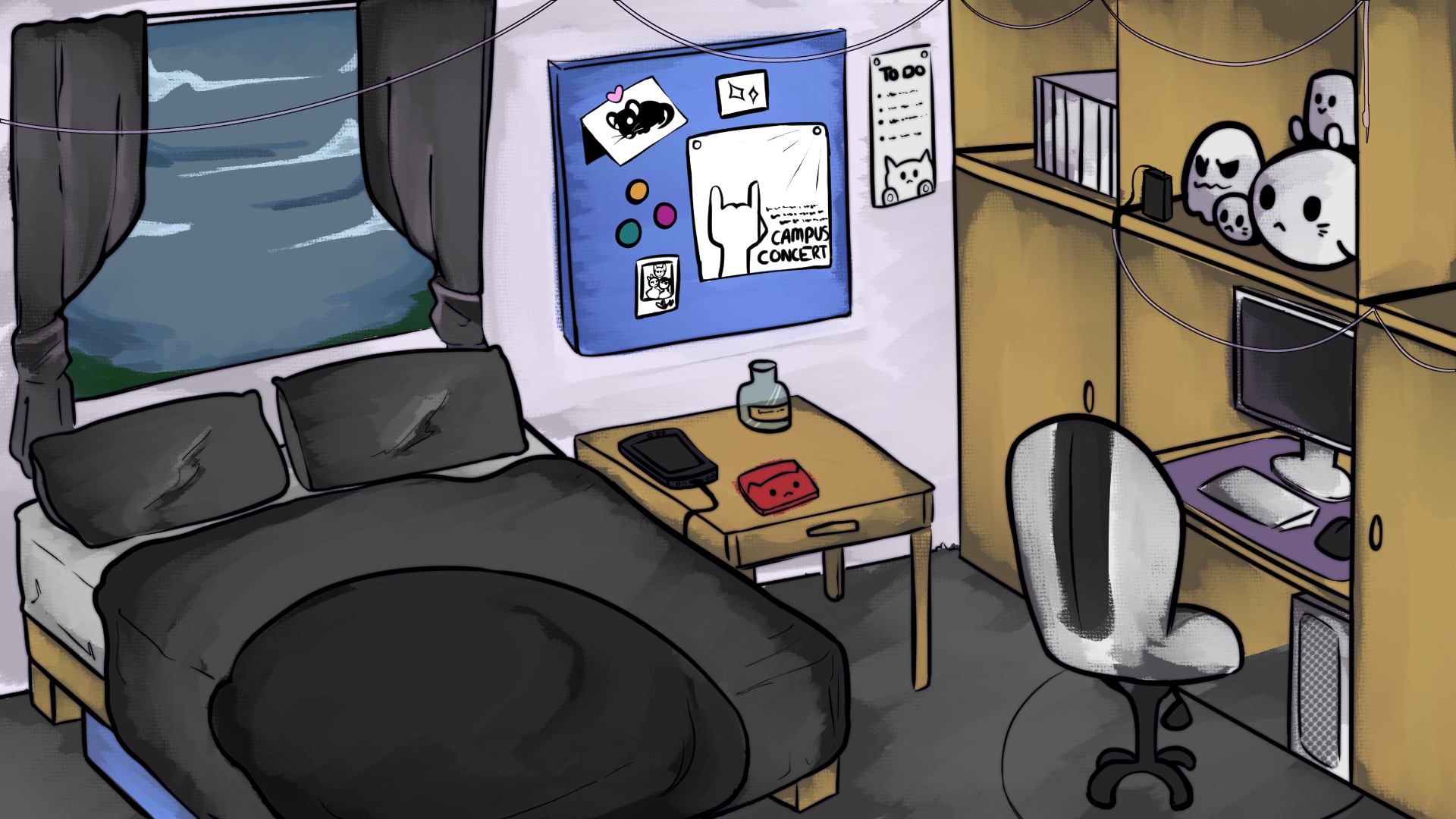 The curtains are flung open, revealing the car-park 
of the building you found yourself in since your
sudden move.
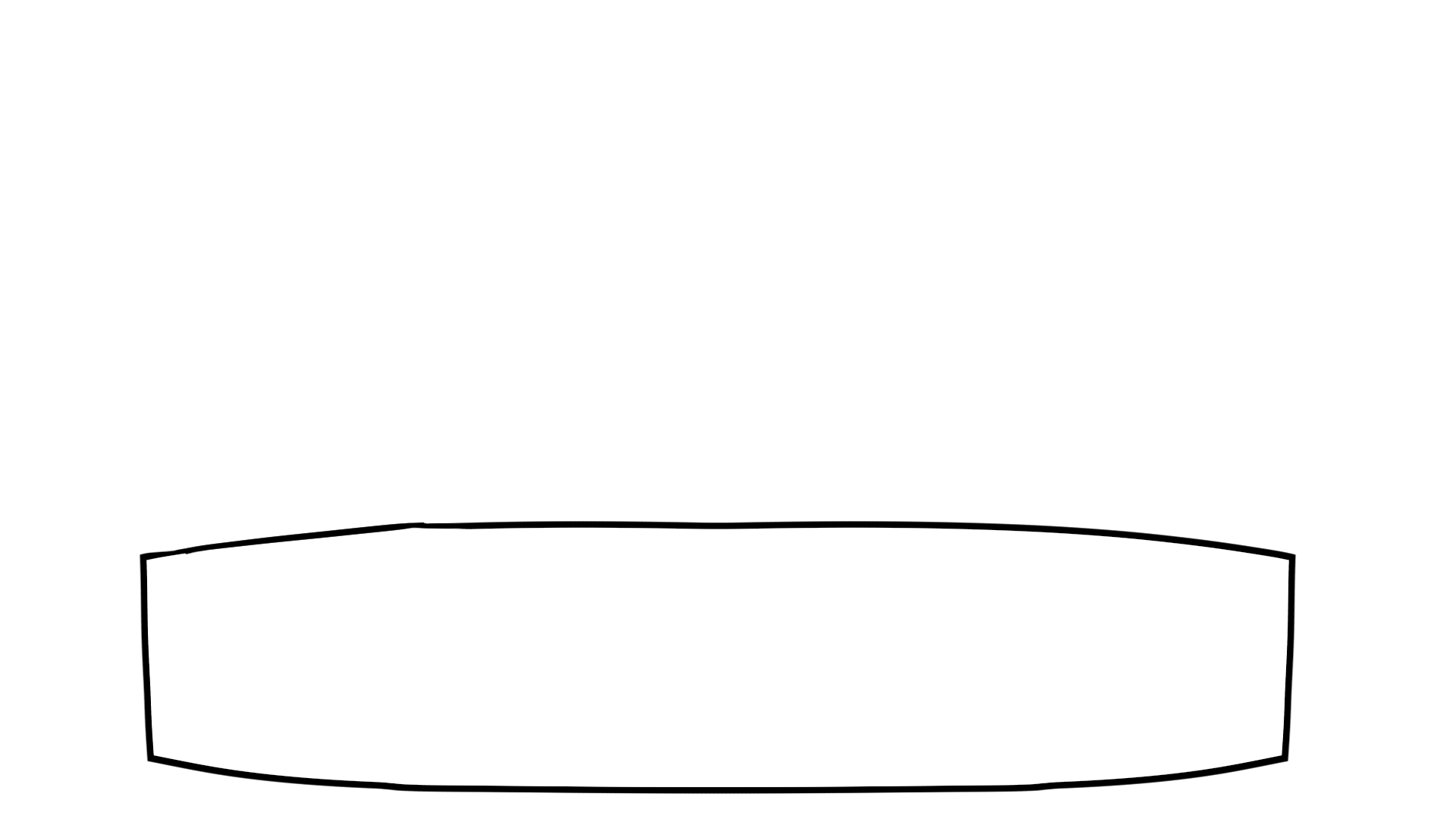 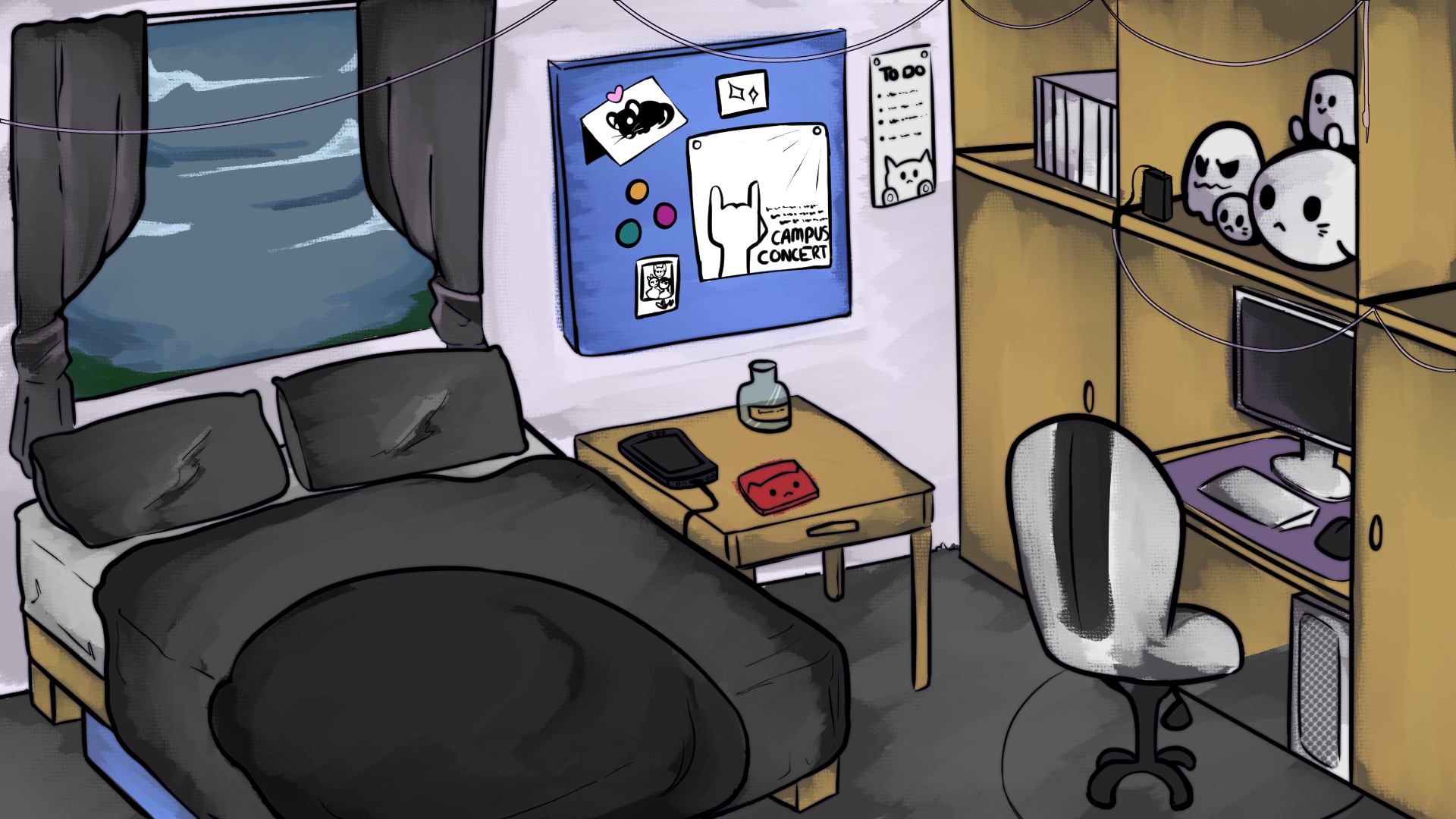 It’s been weird to adjust.
But considering you’re dead, it’s made it hard to care.
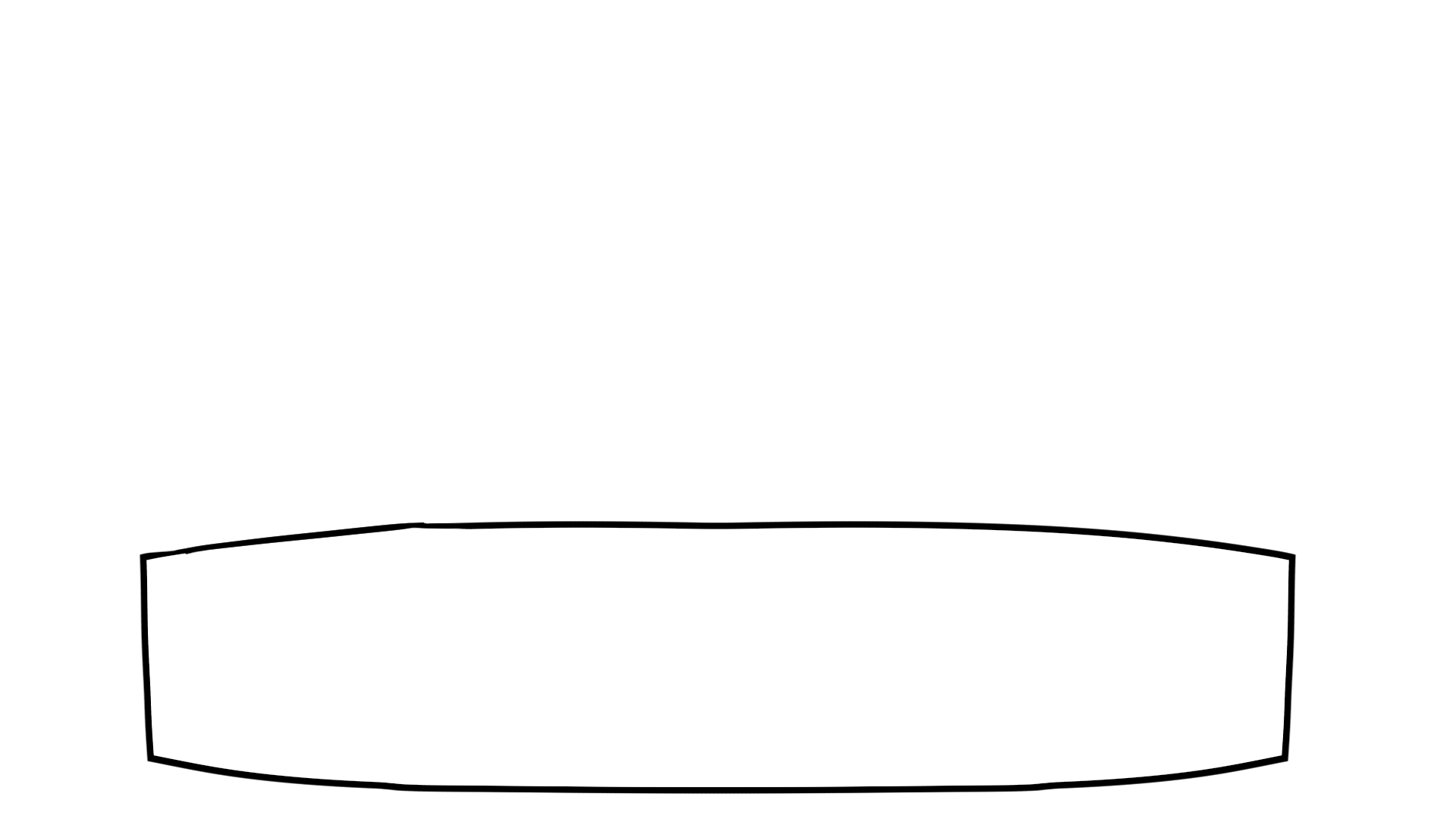 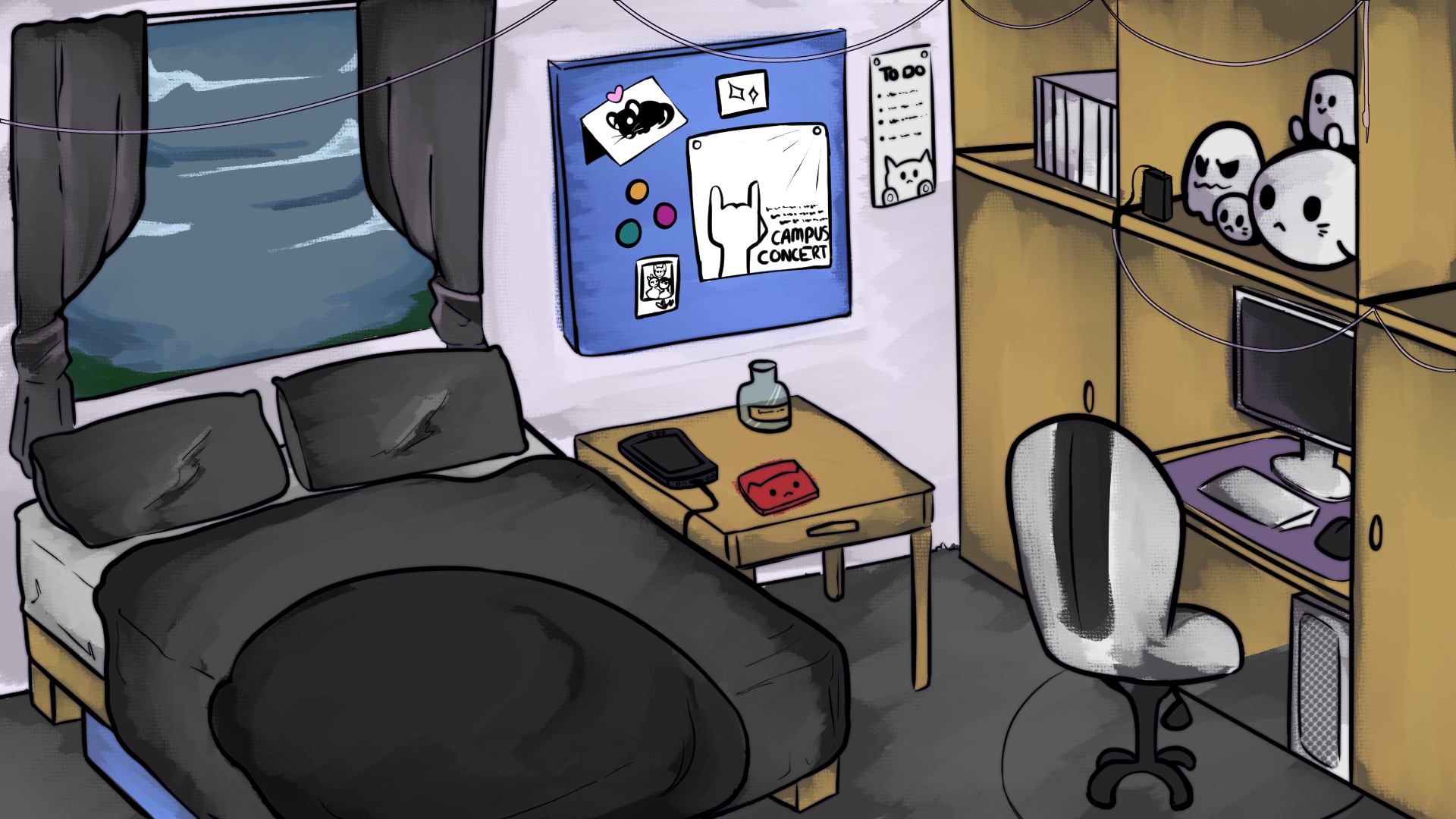 You’ve made a couple friends around town though.
One being.. Well.
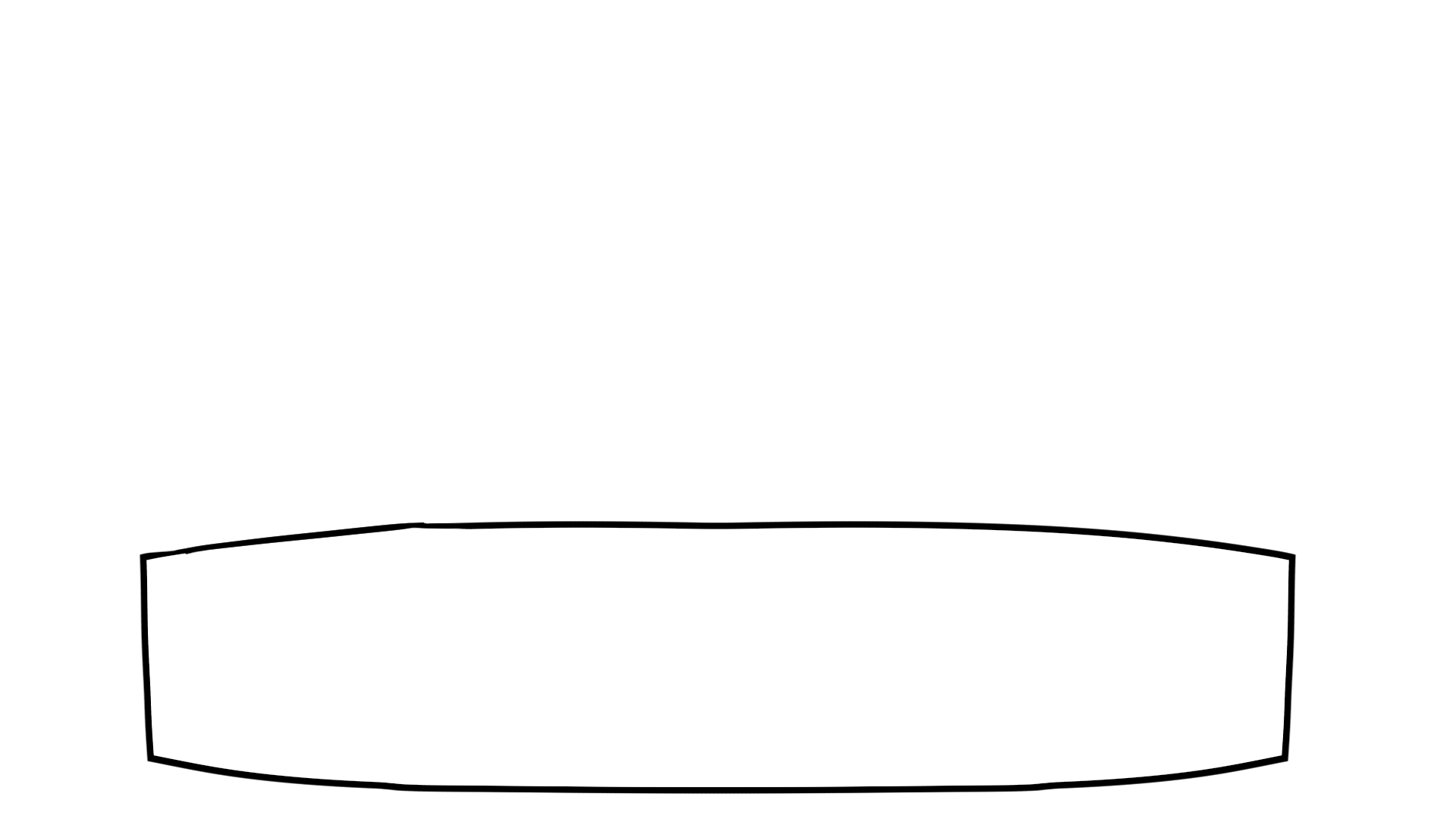 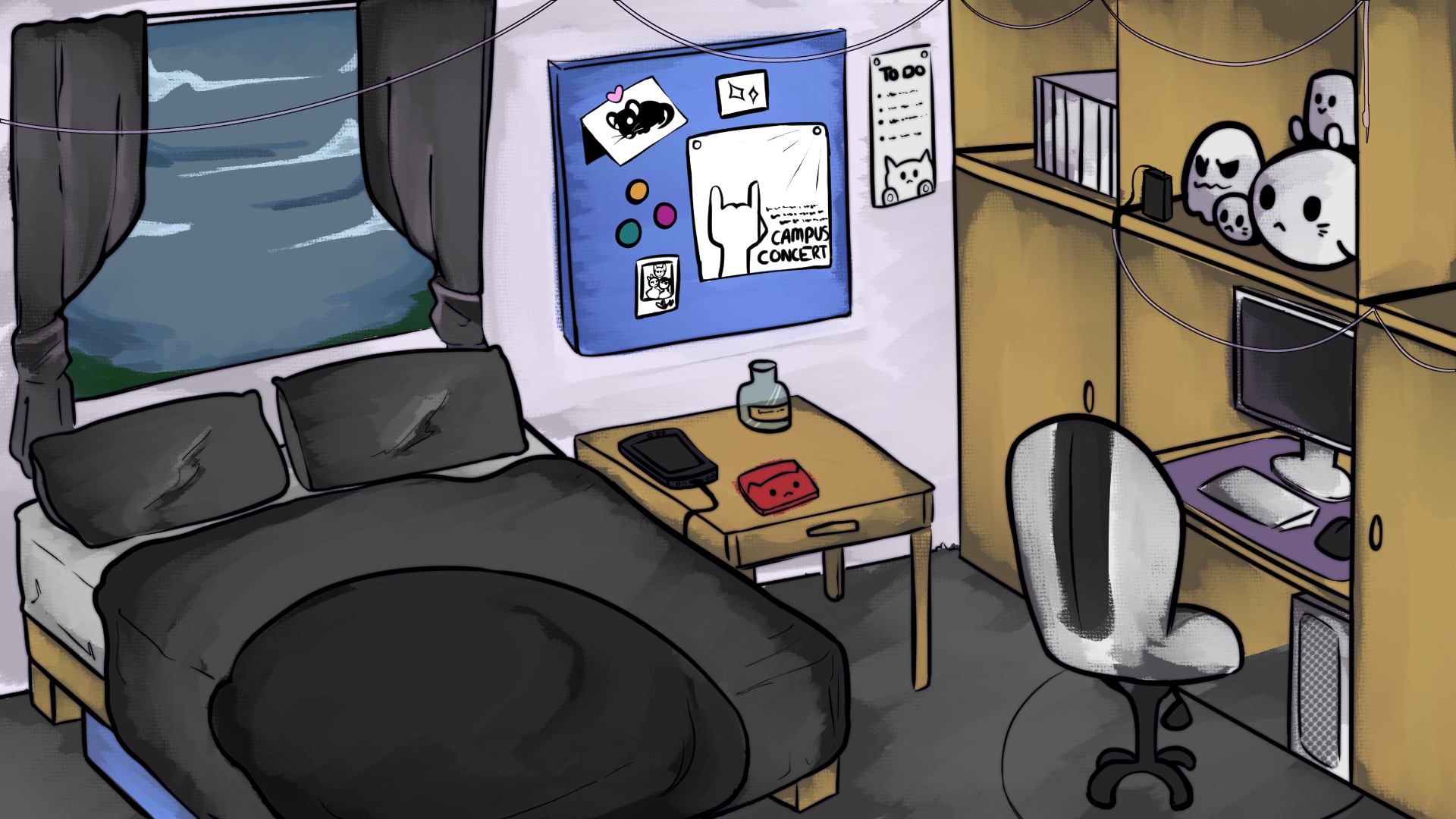 A little eccentric.
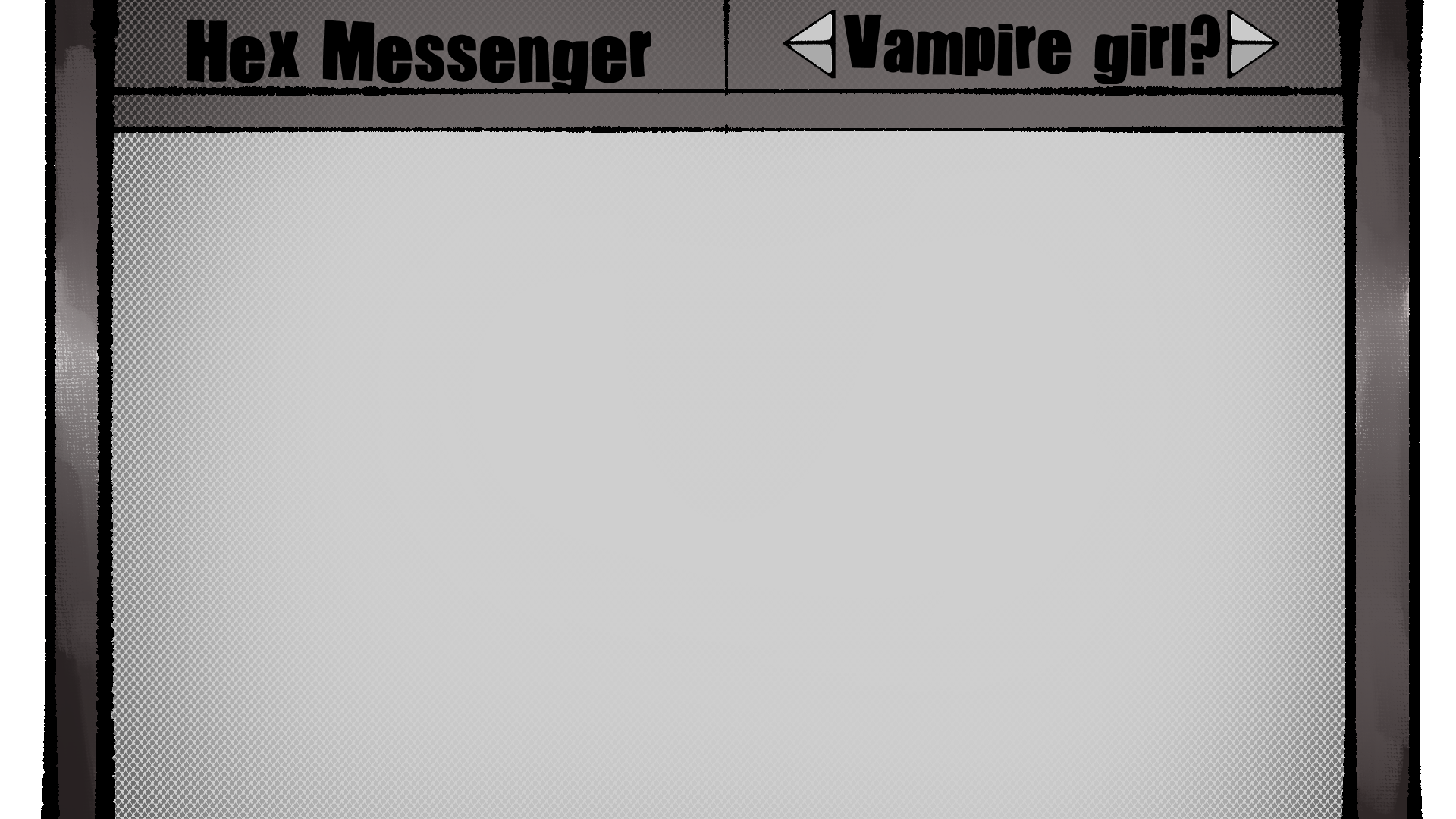 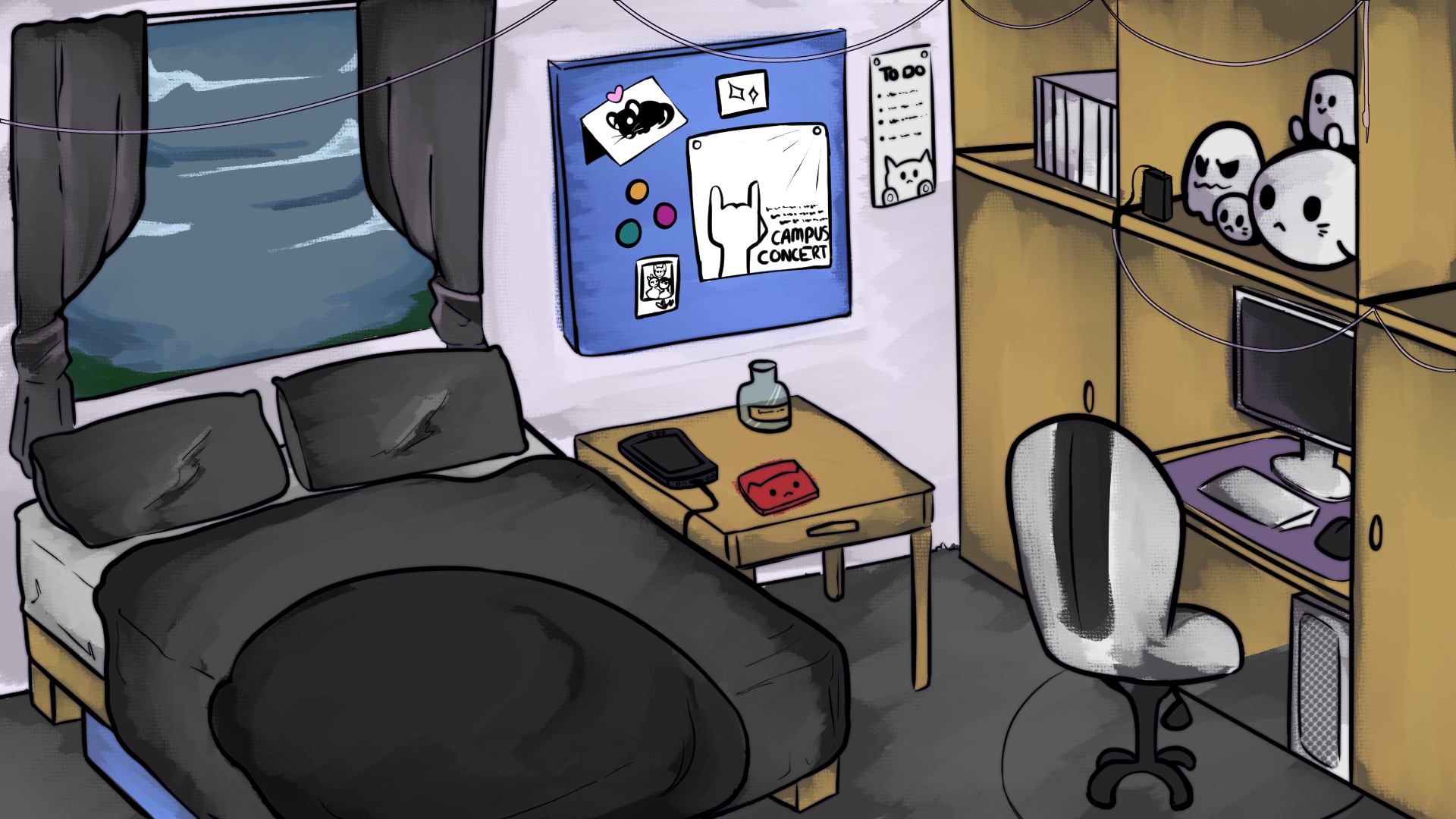 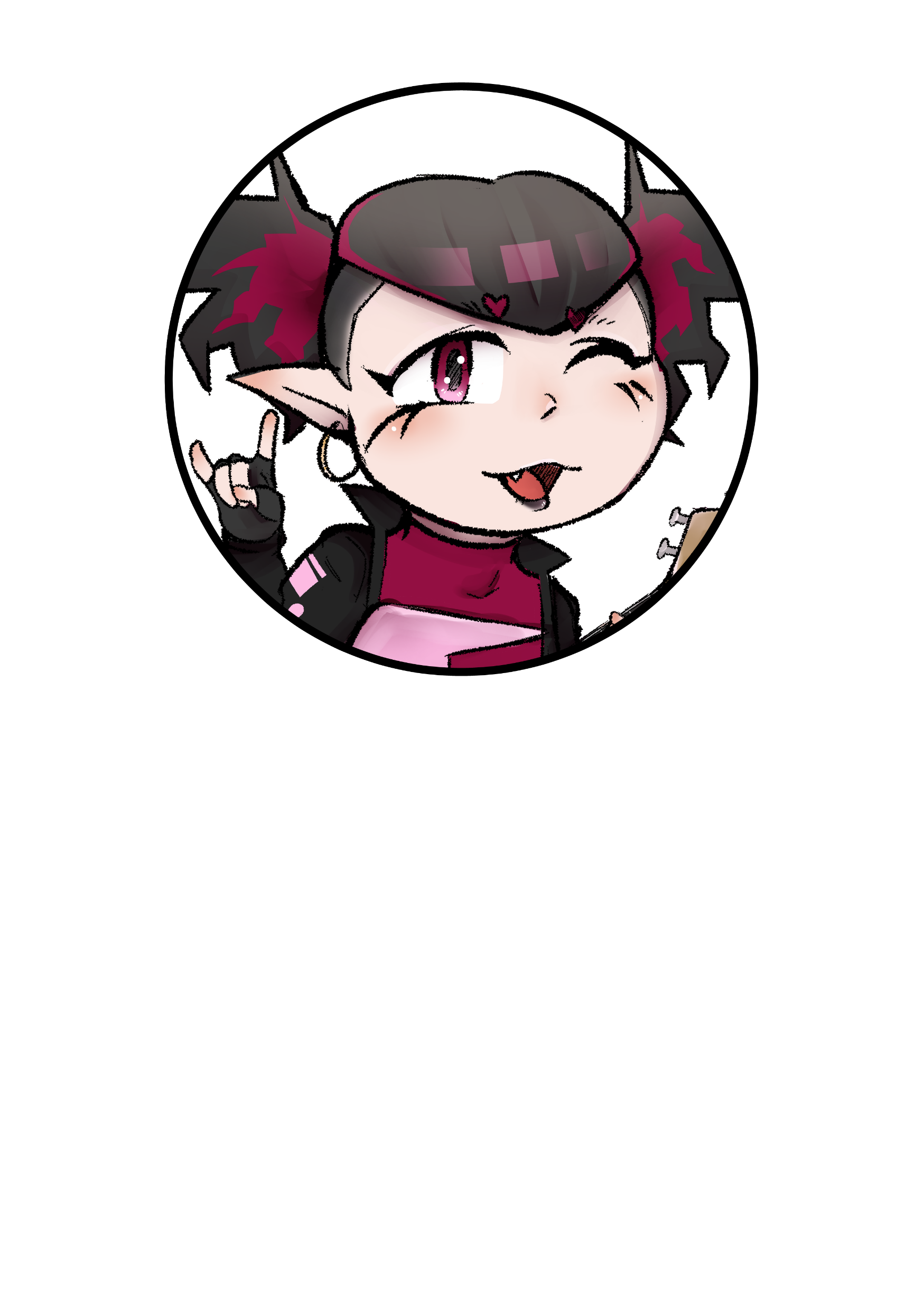 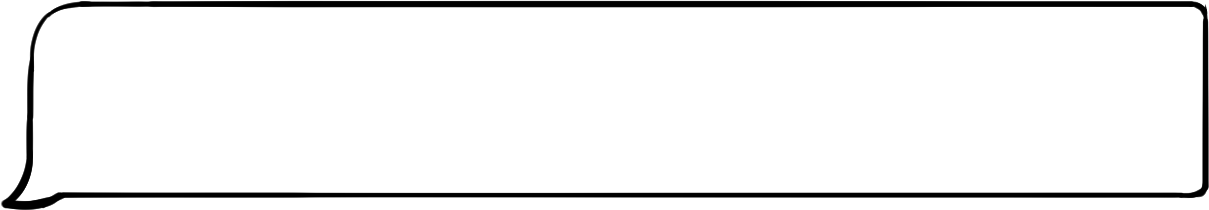 Hey hey hey! Gooood morning! :D
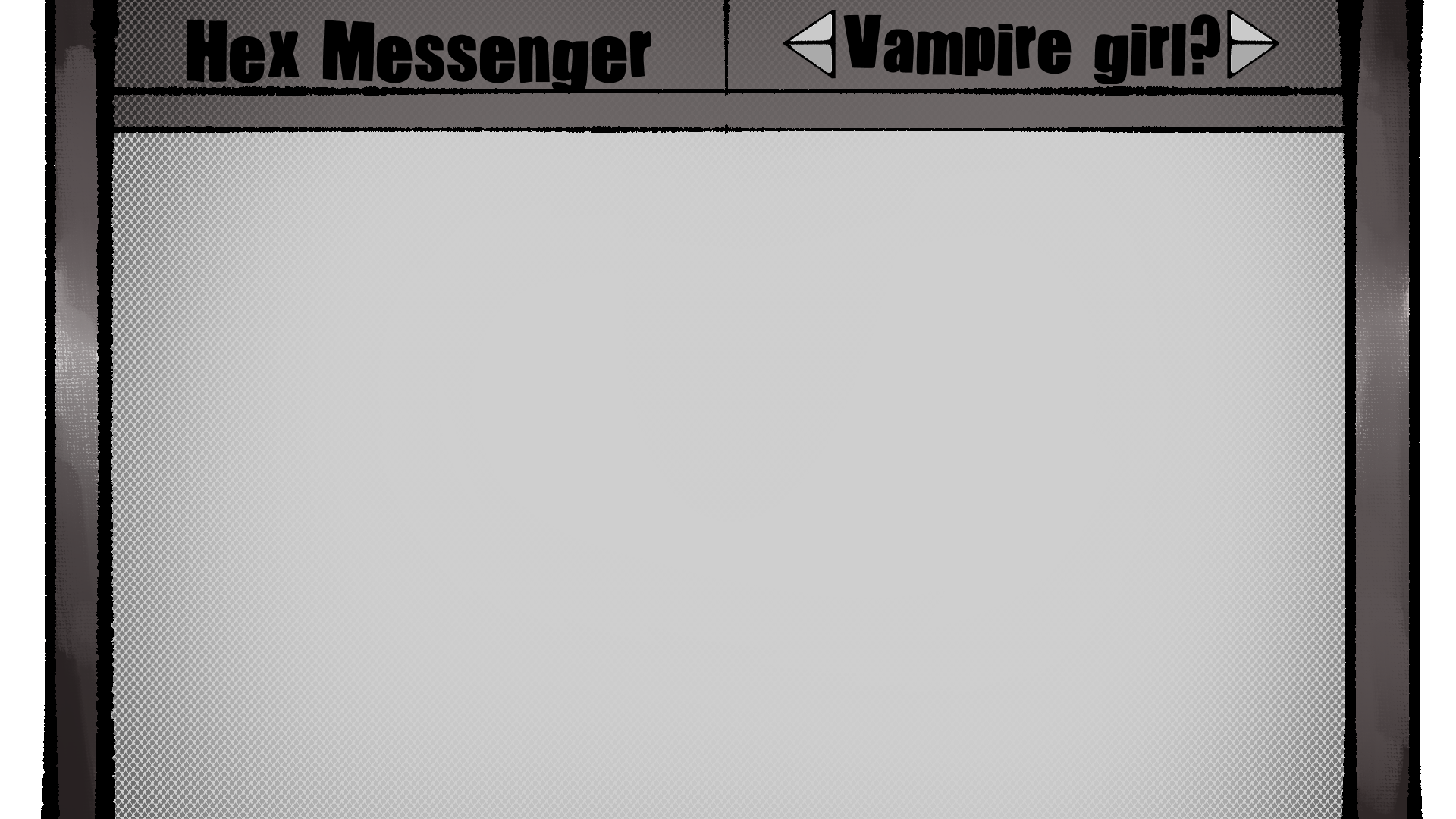 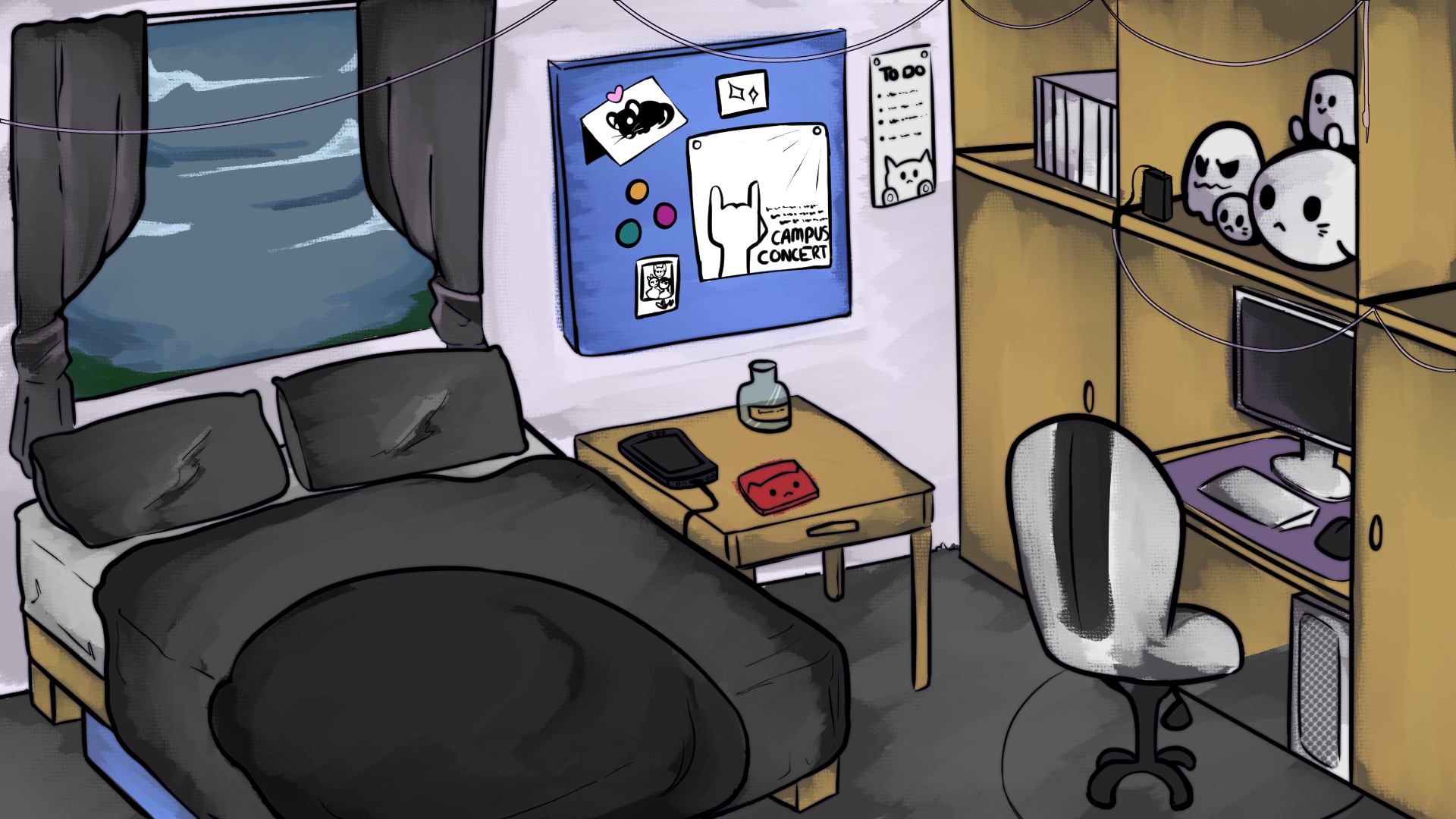 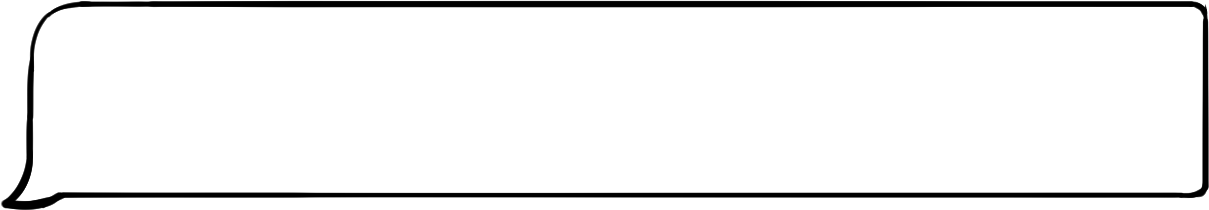 Hey hey hey! Gooood morning! :D
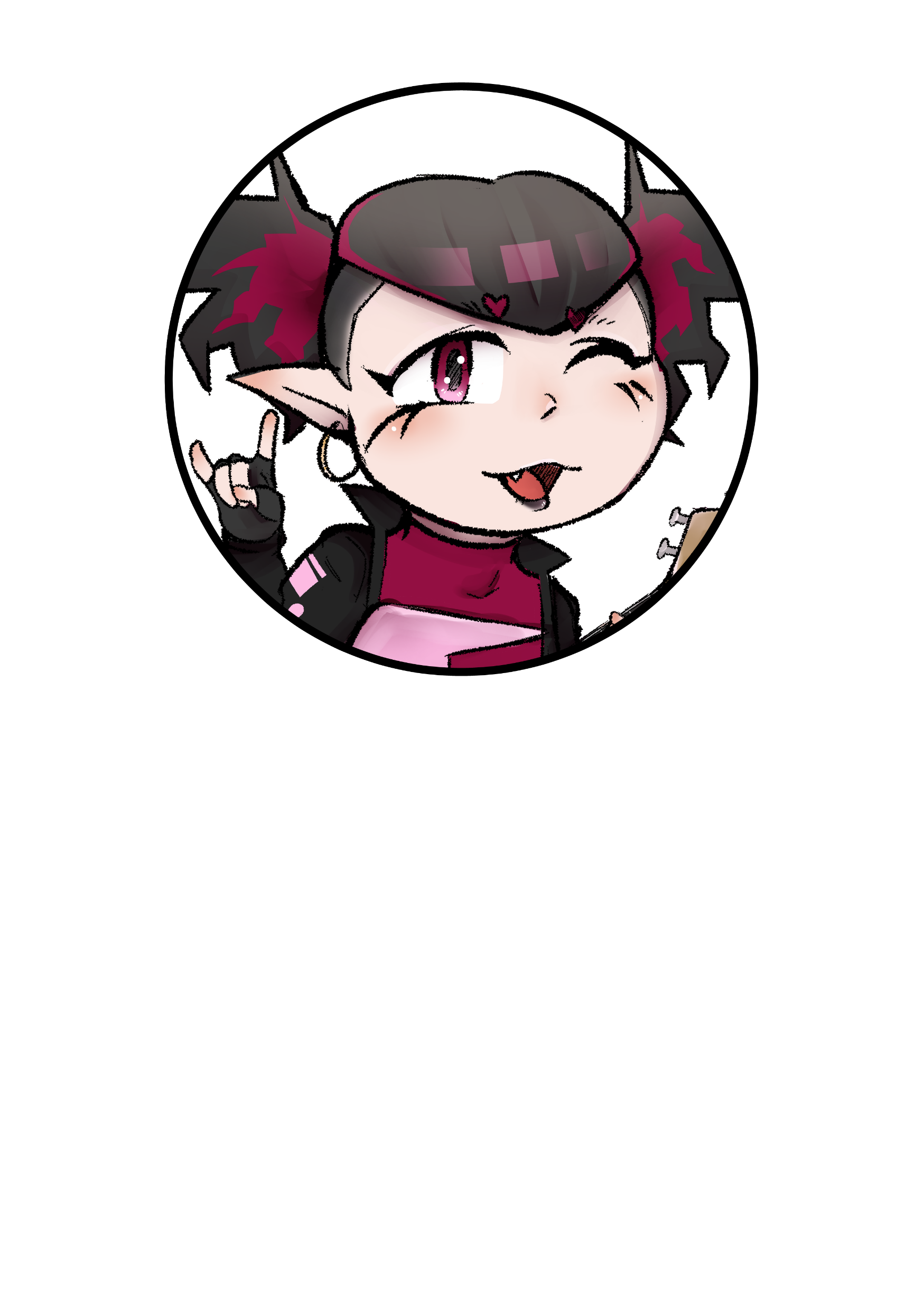 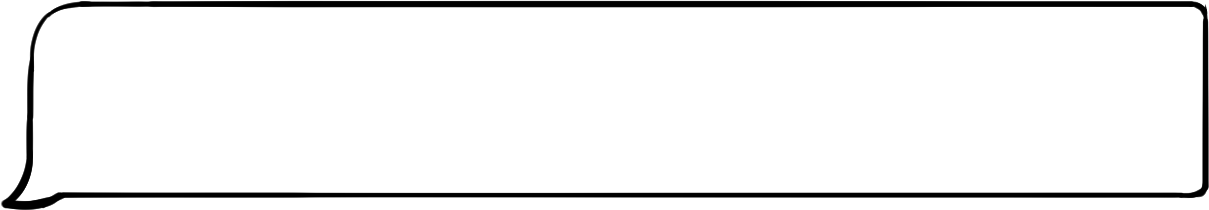 Okay, listen, I found a cute café! Wanna
come with?
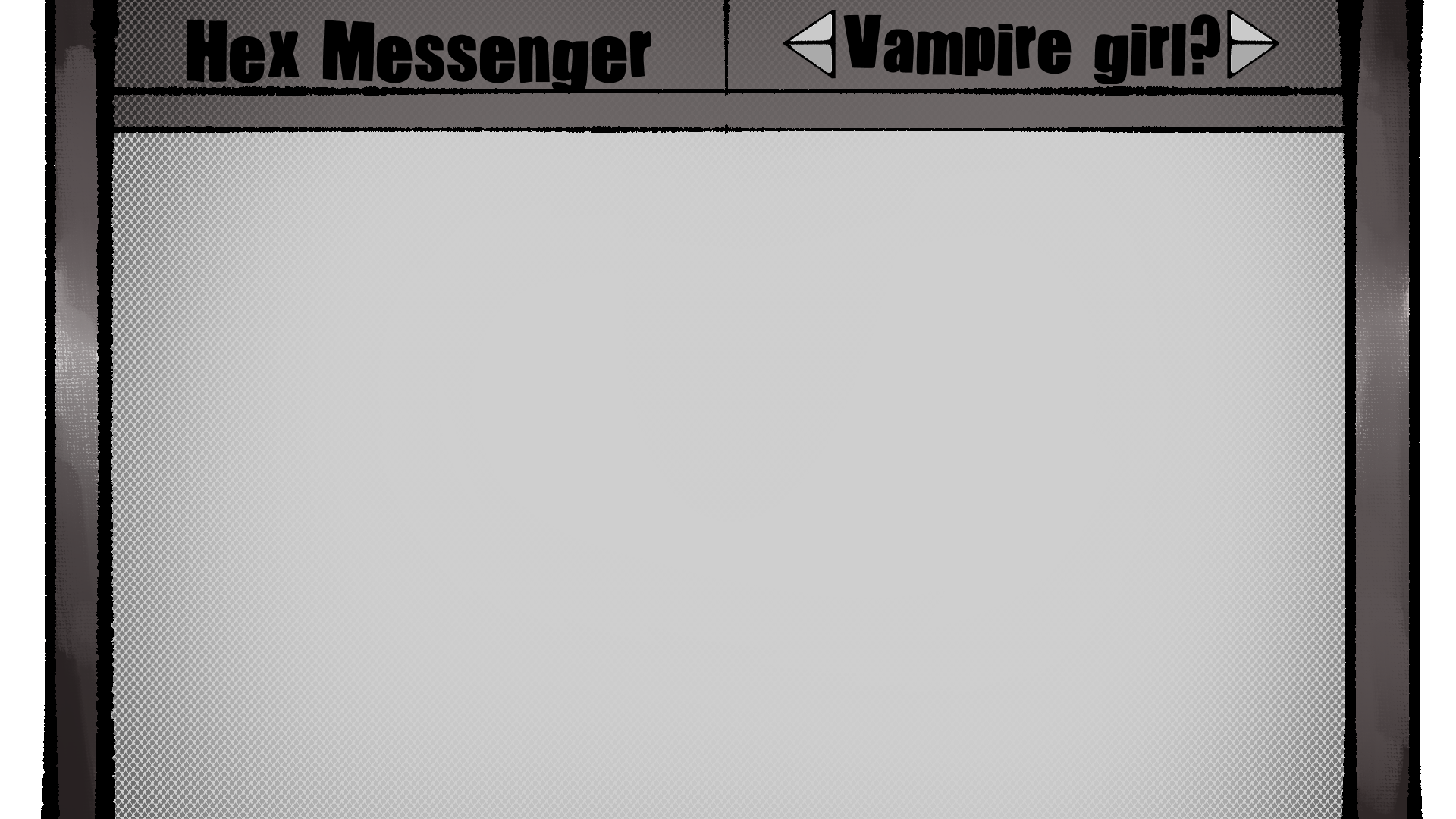 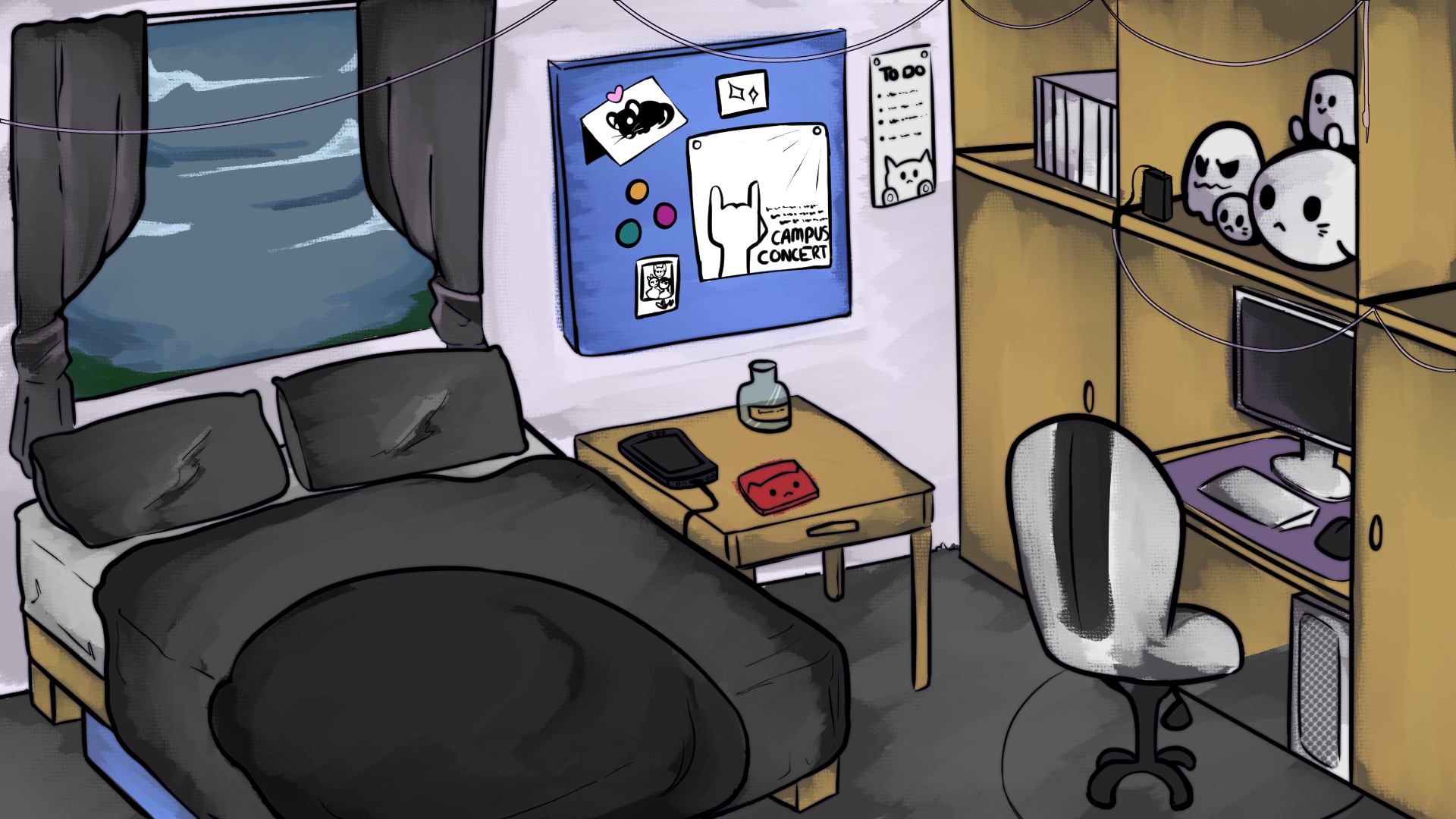 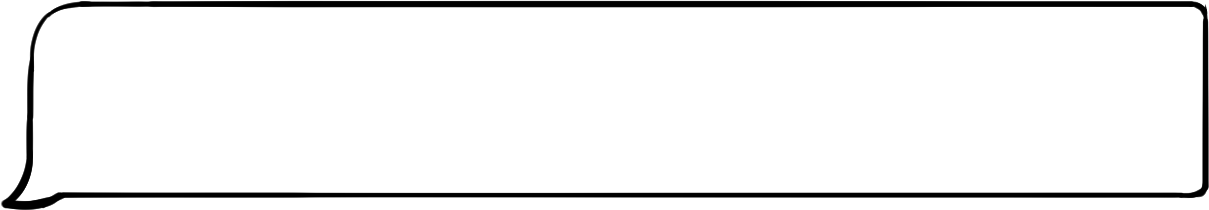 Hey hey hey! Gooood morning! :D
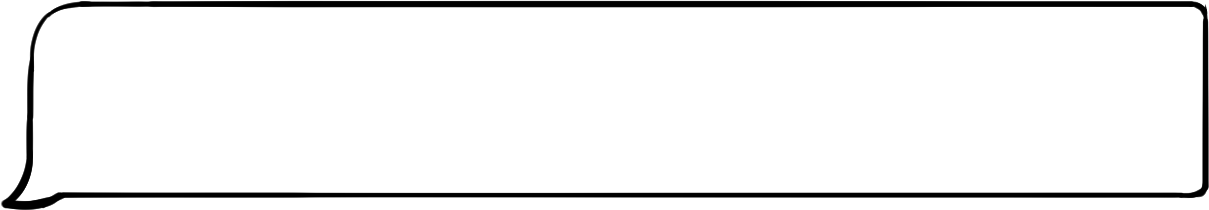 Okay, listen, I found a cute café! Wanna
come with?
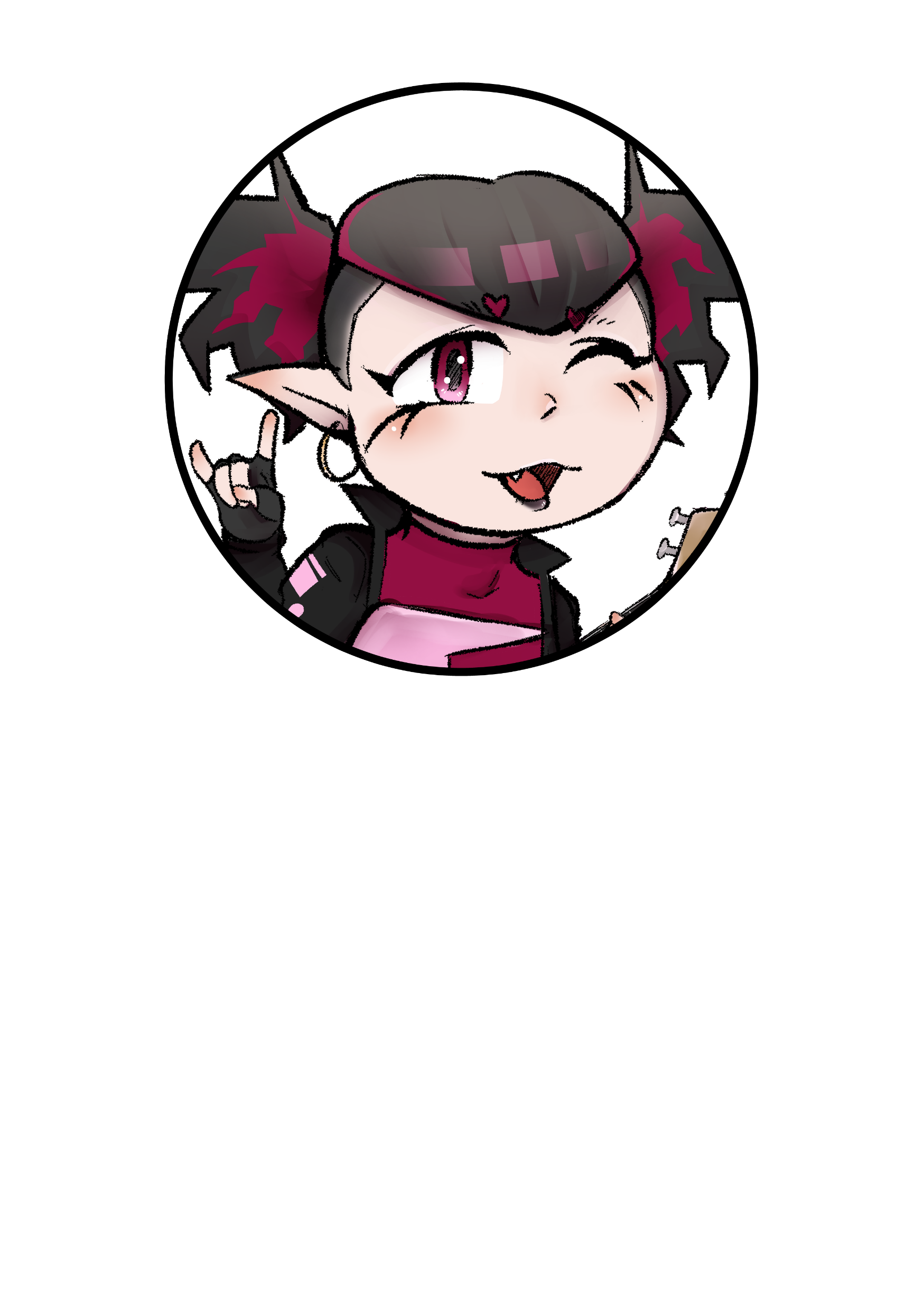 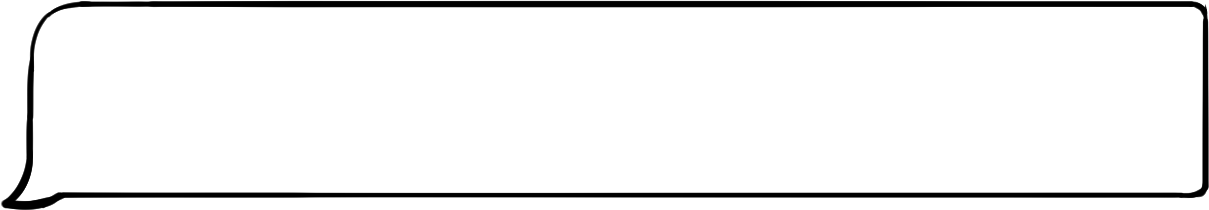 I’ll pick you up! I’ll even pay if you want!
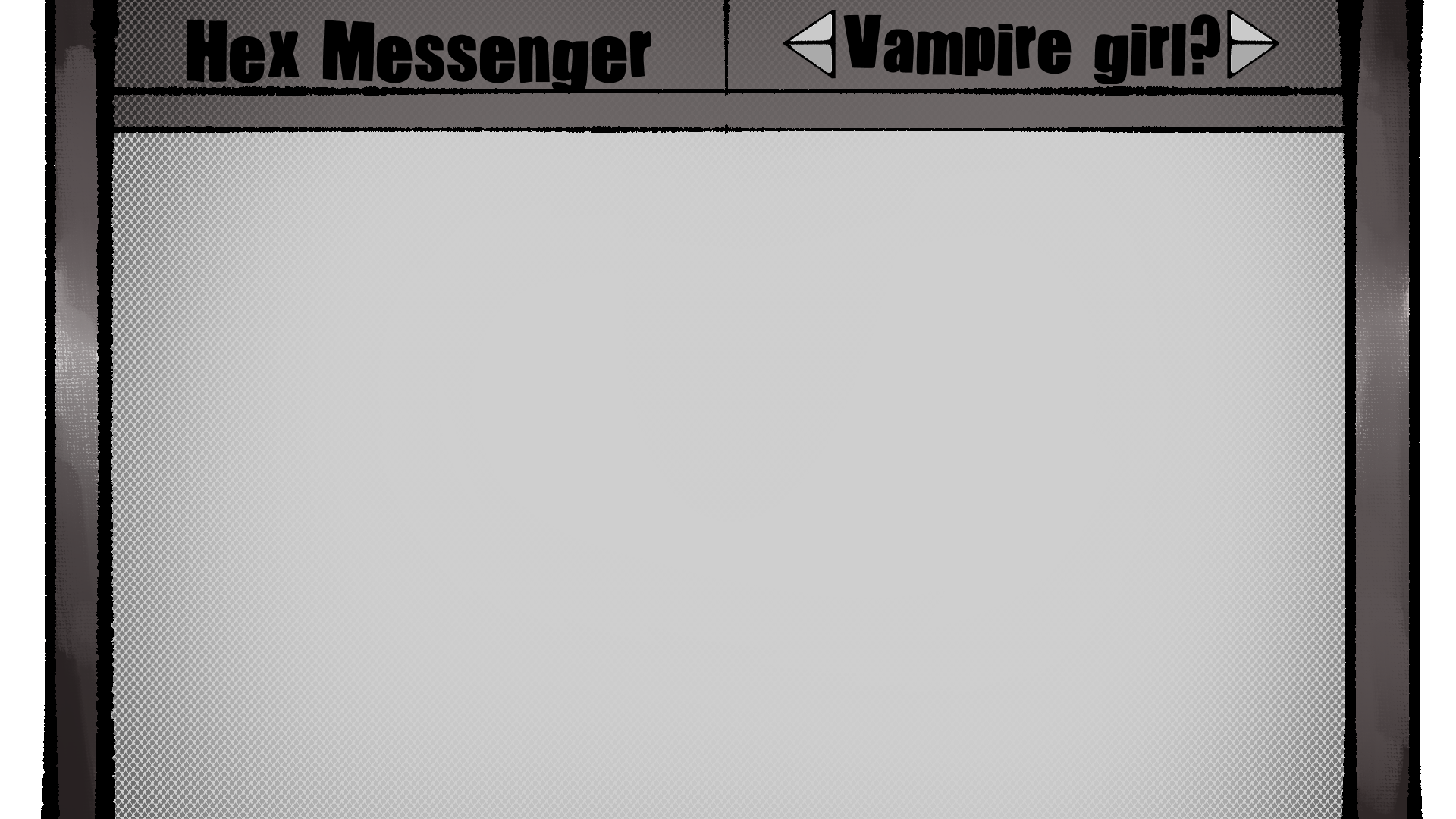 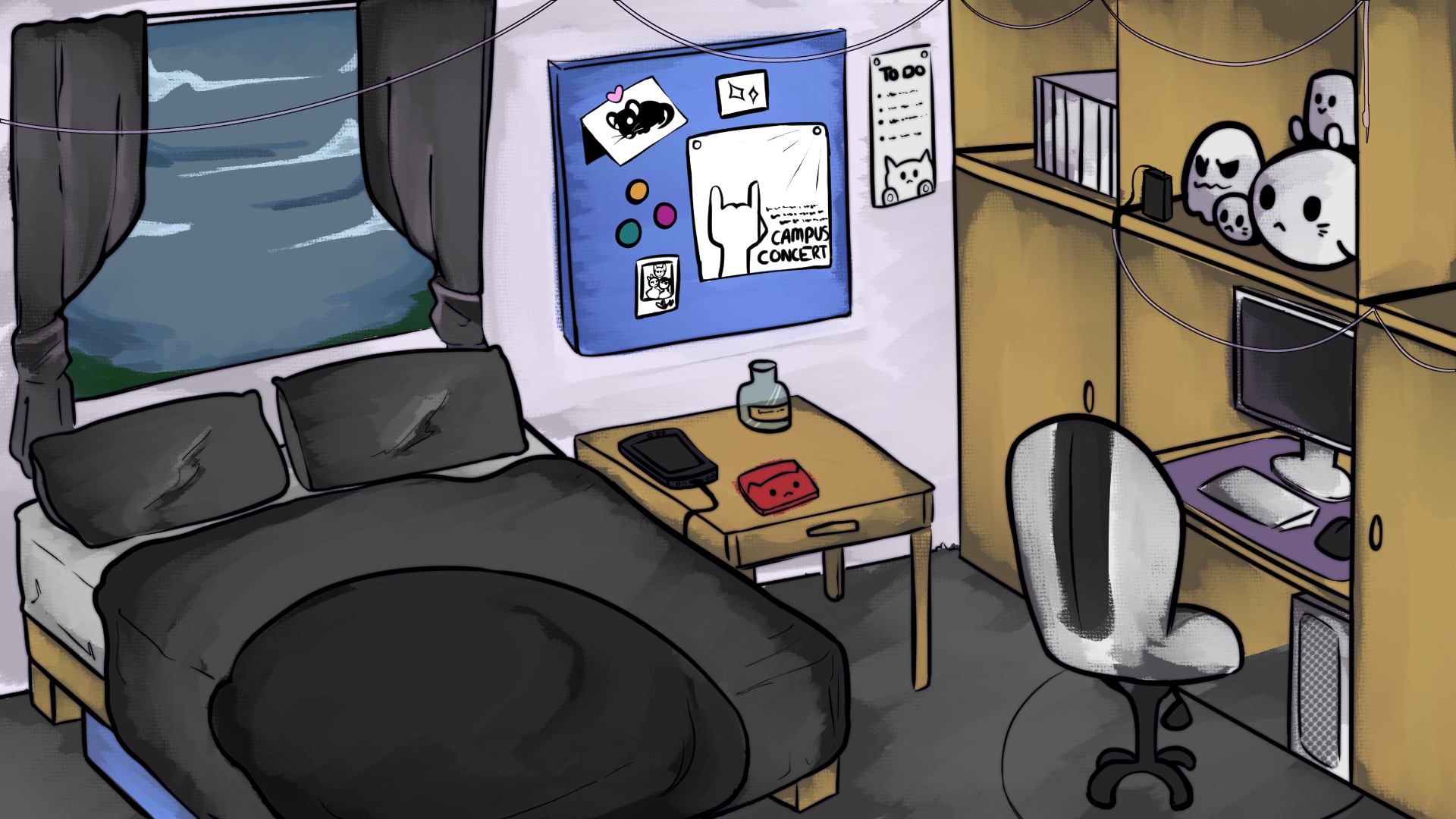 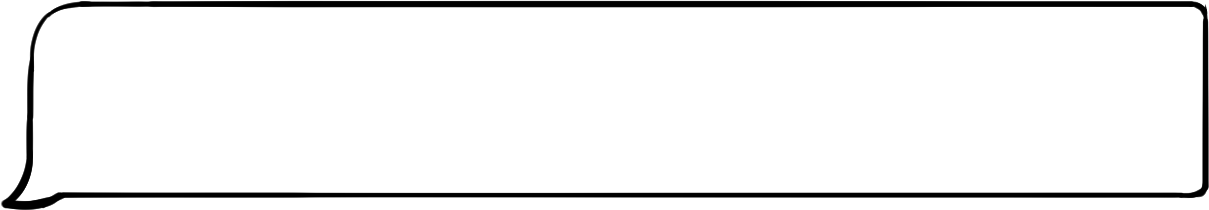 Hey hey hey! Gooood morning! :D
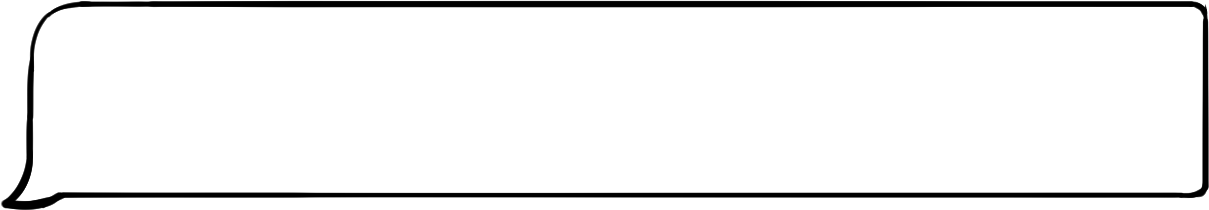 Okay, listen, I found a cute café! Wanna
come with?
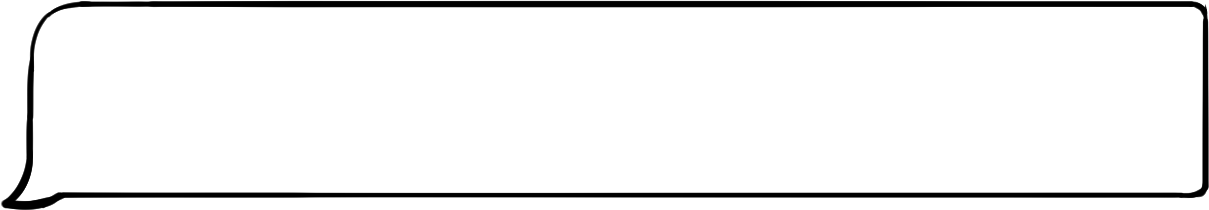 I’ll pick you up! I’ll even pay if you want!
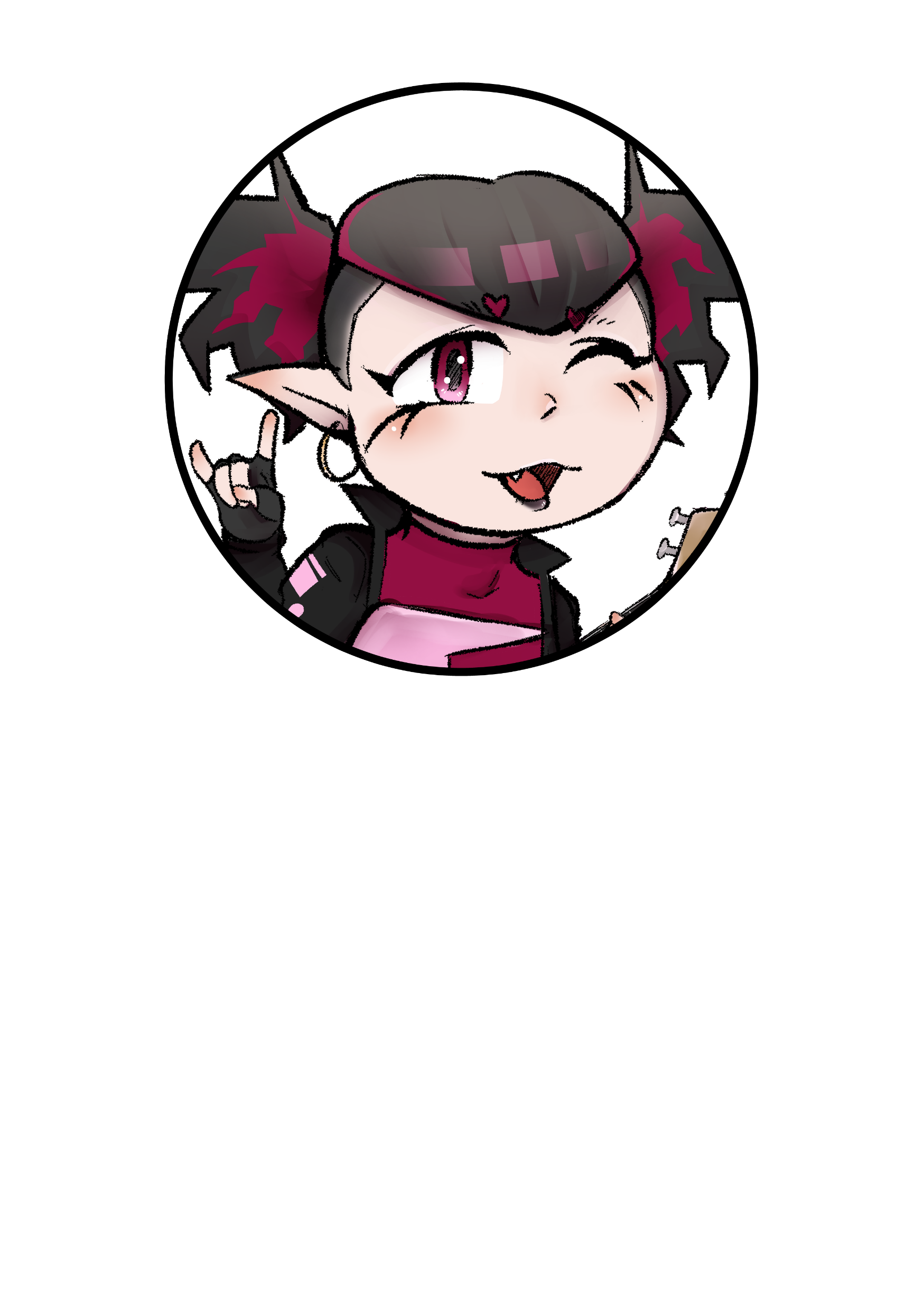 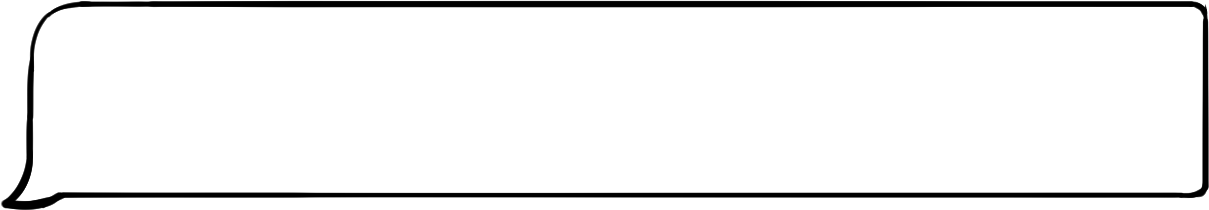 Please?
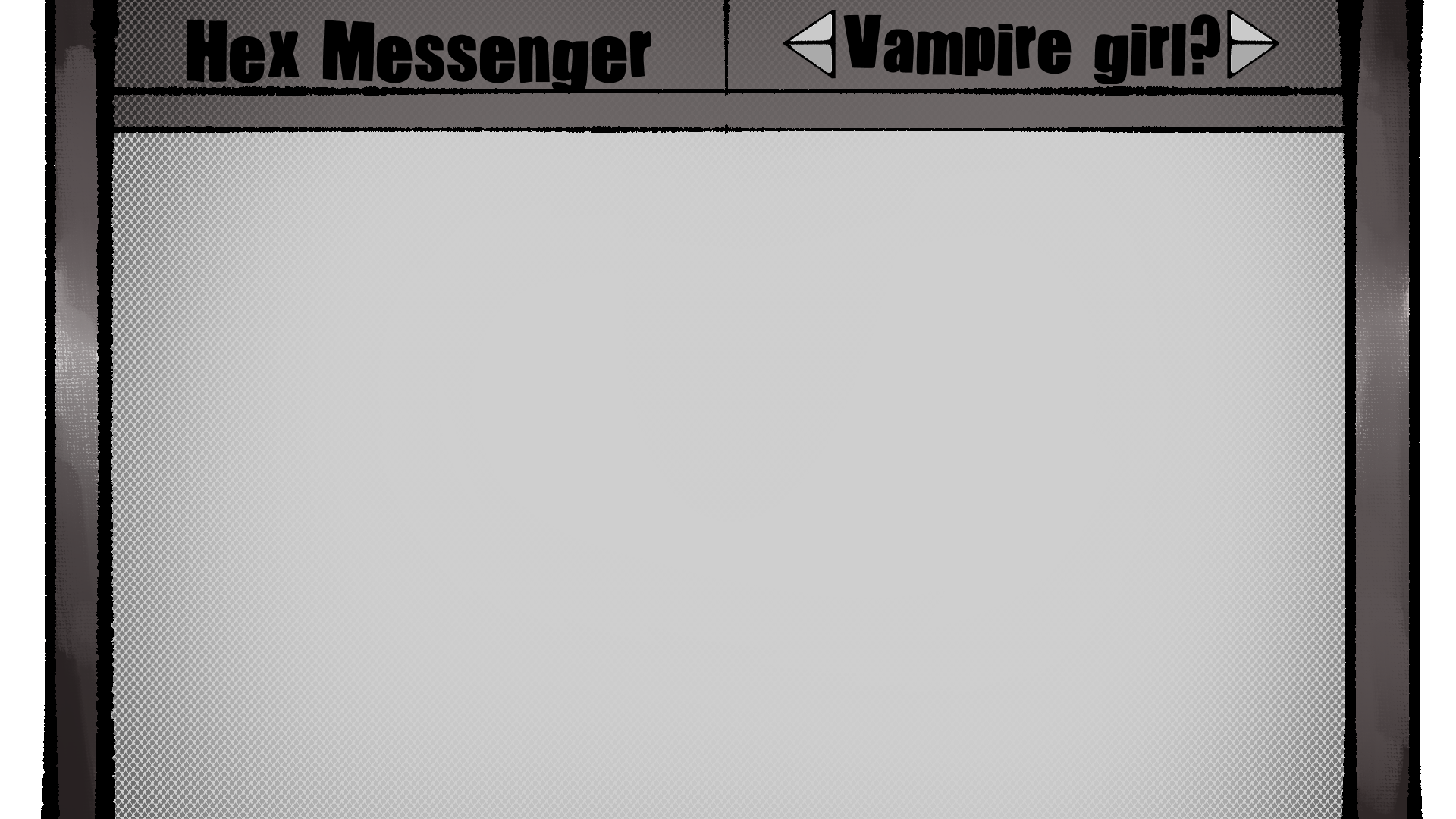 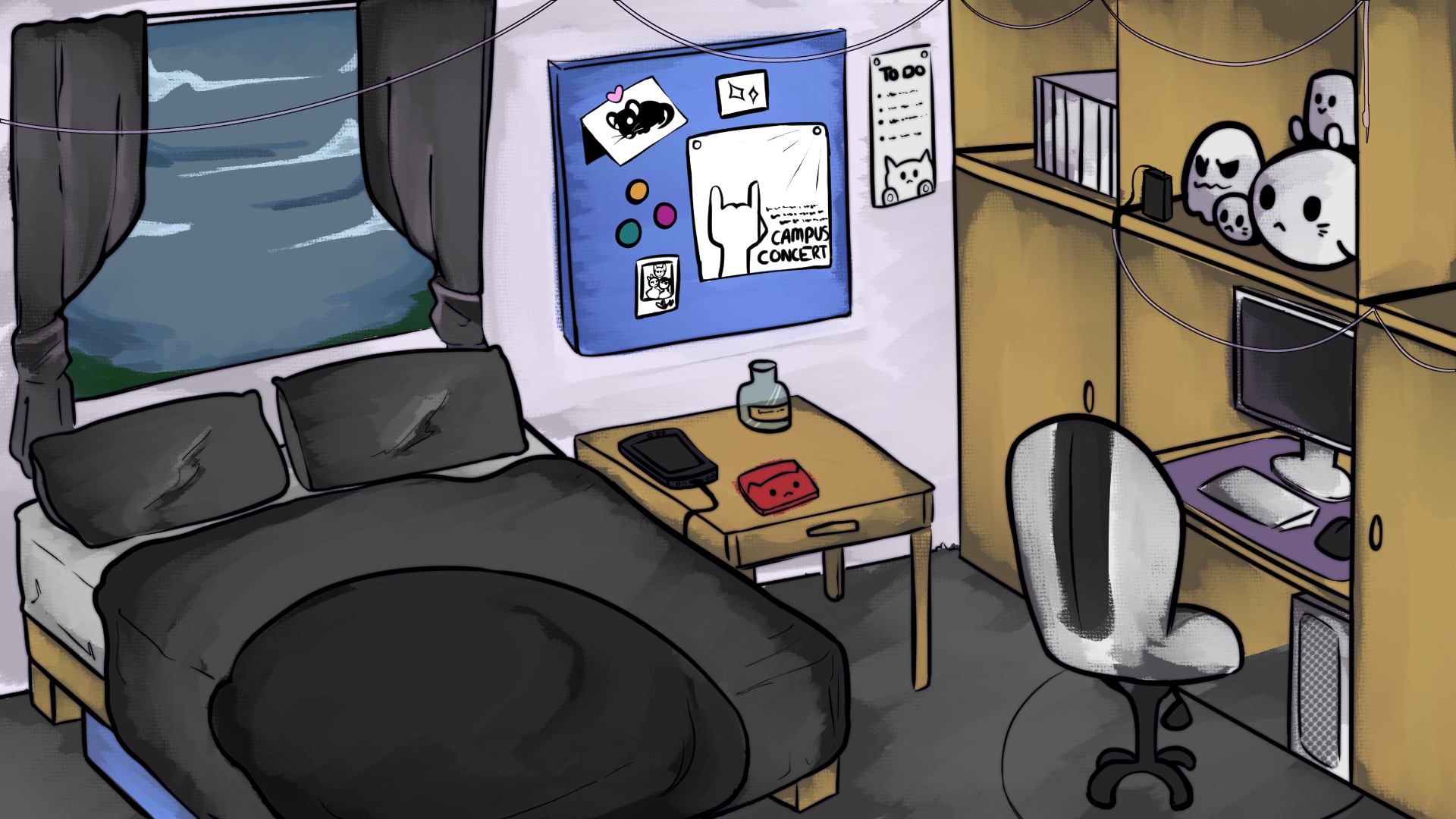 Okay, listen, I found a cute café! Wanna
come with?
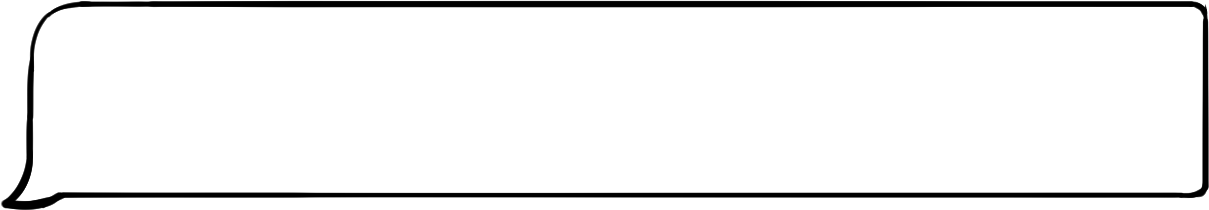 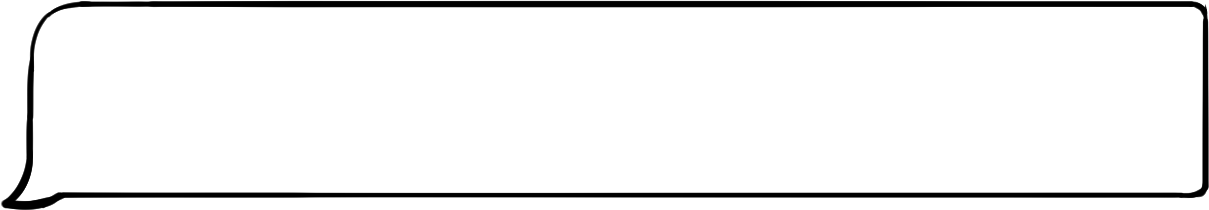 I’ll pick you up! I’ll even pay if you want!
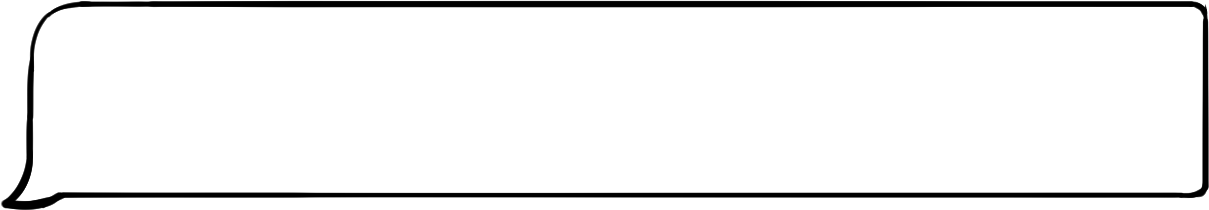 Please?
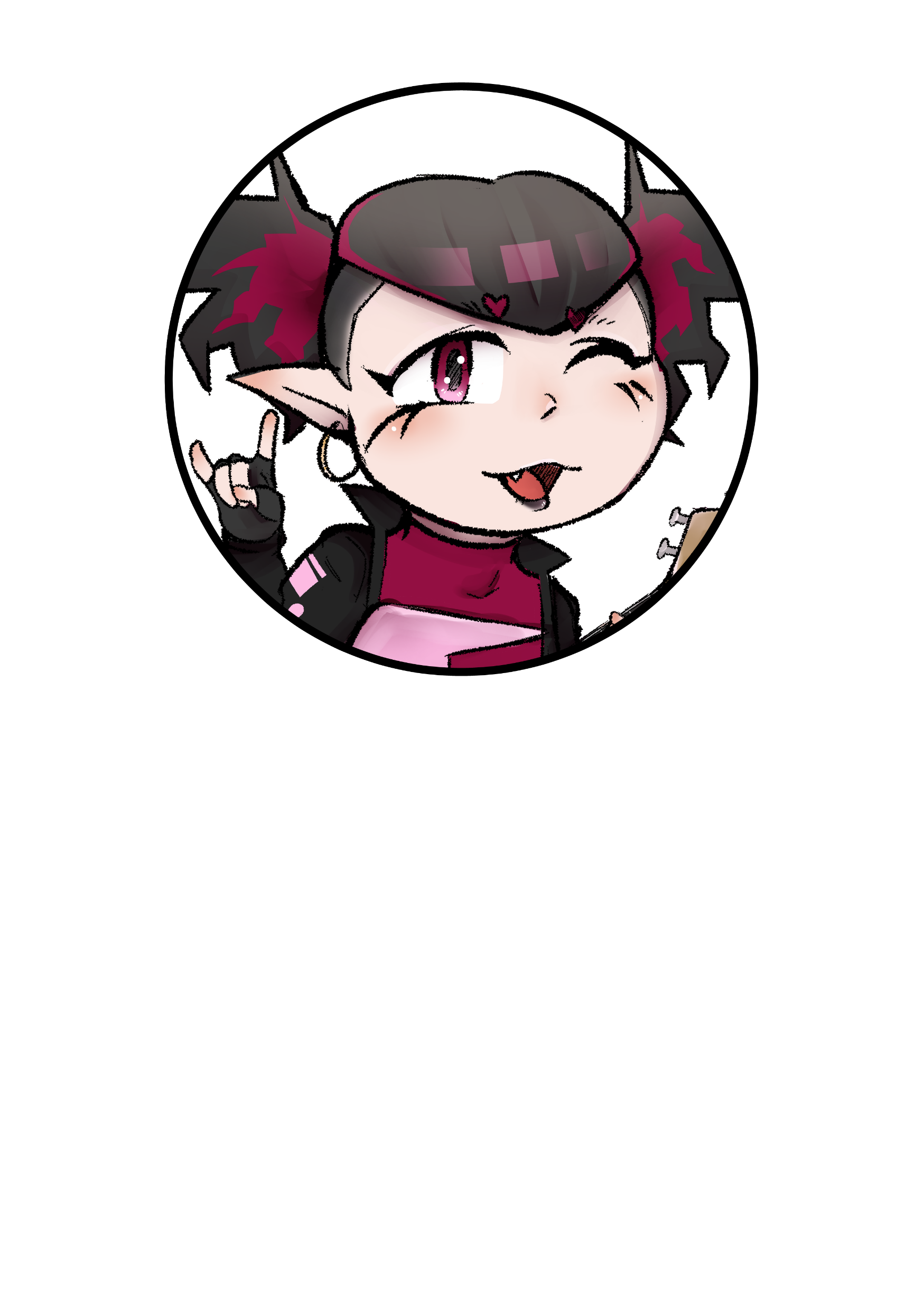 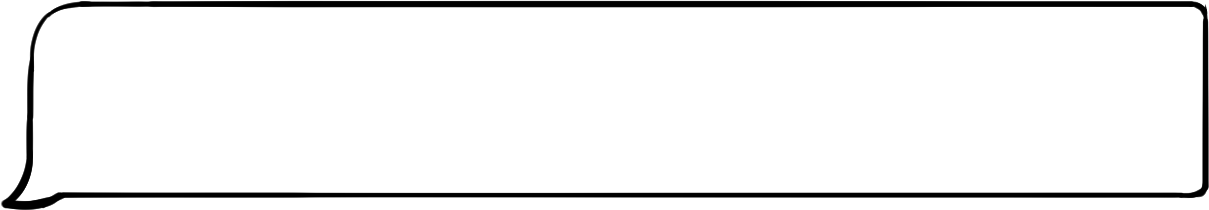 Please please please !!
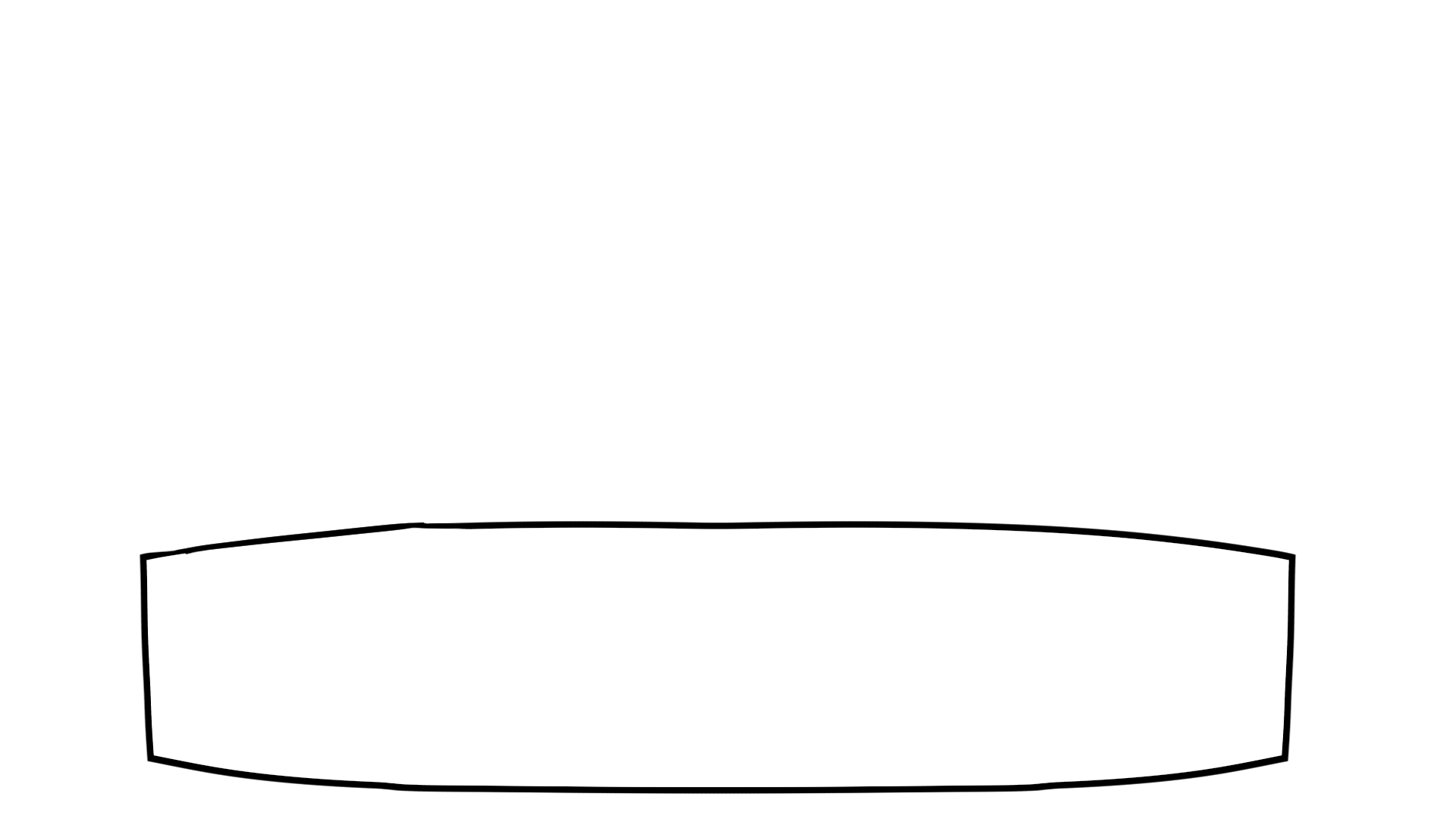 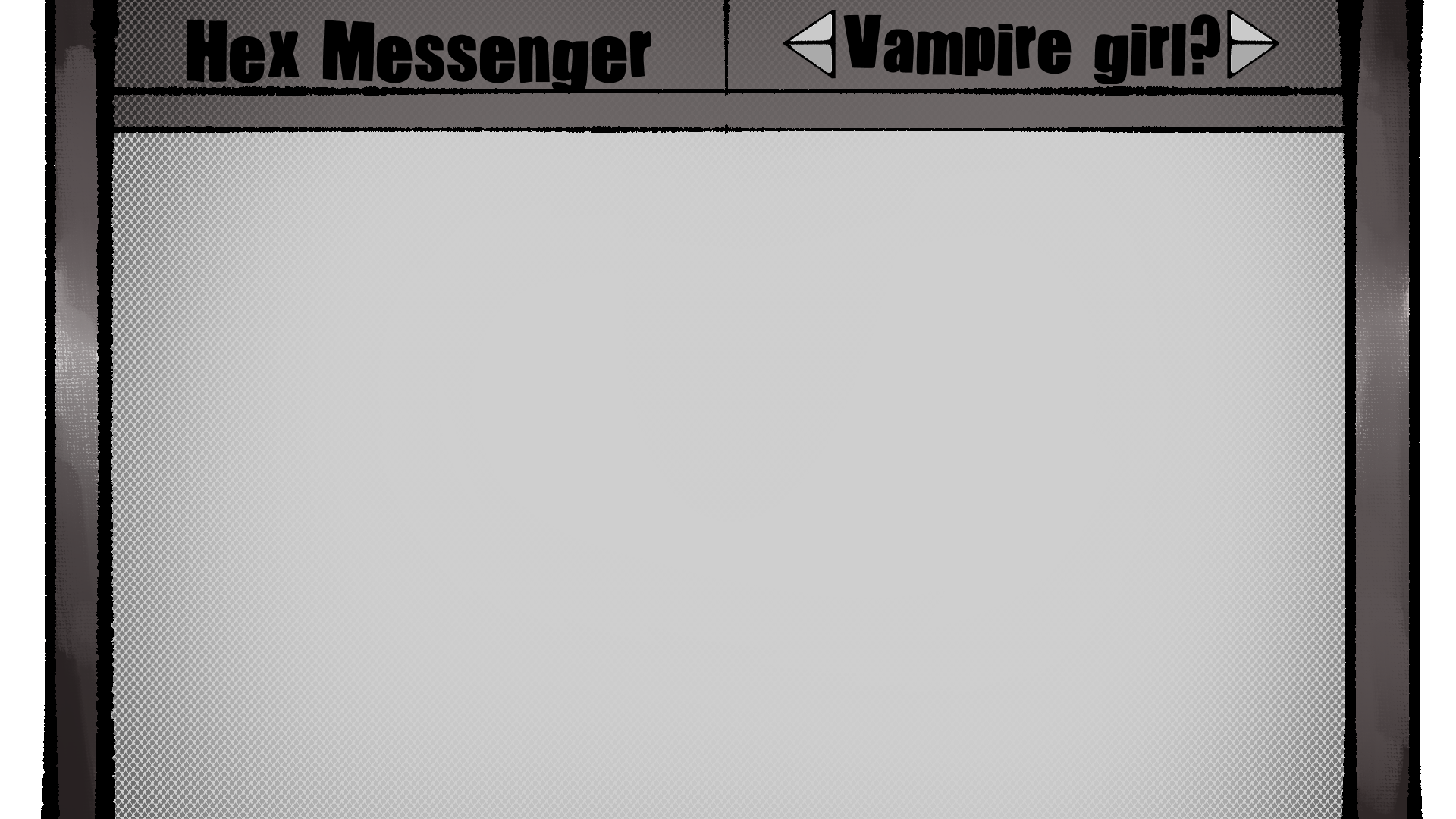 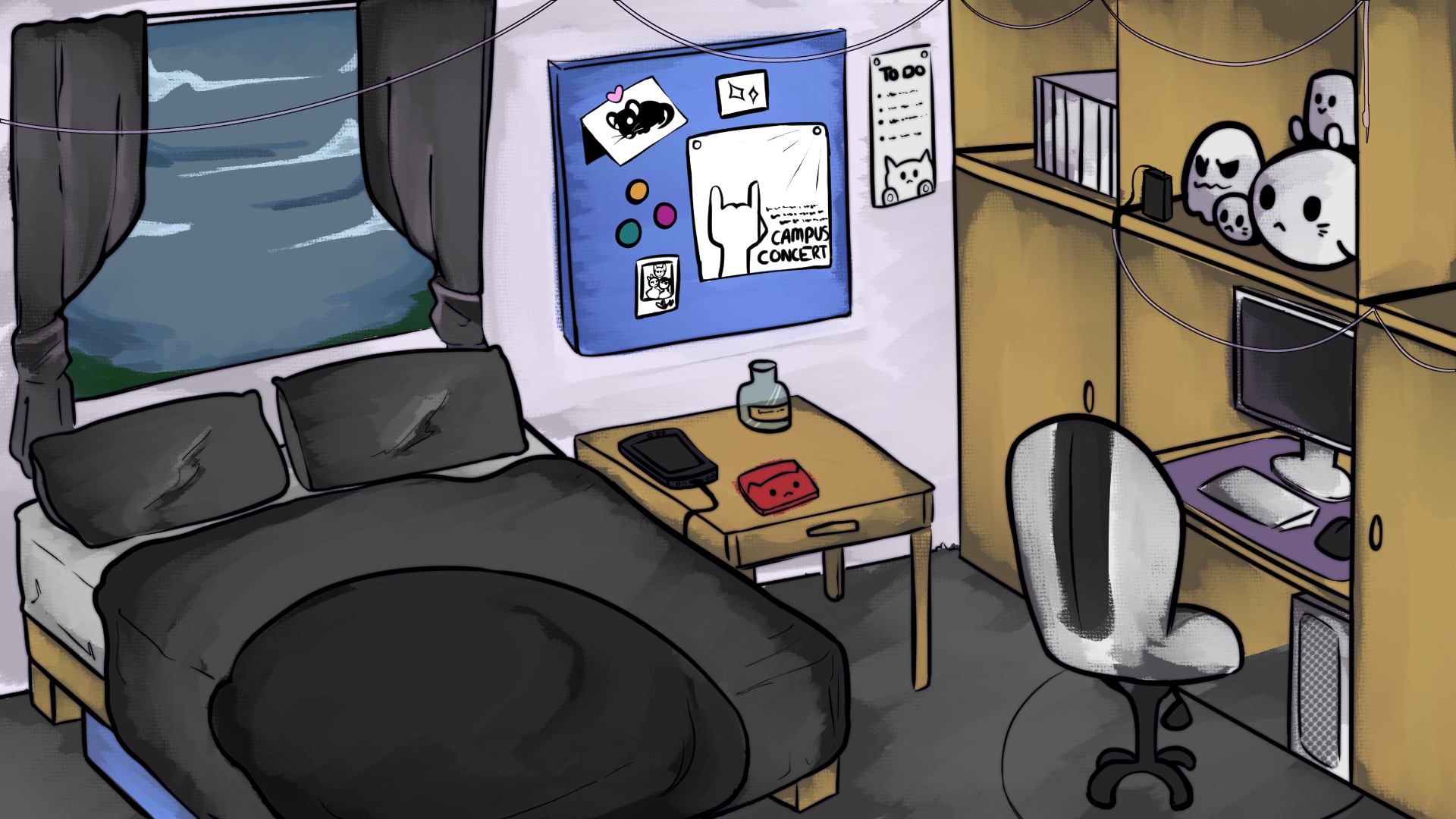 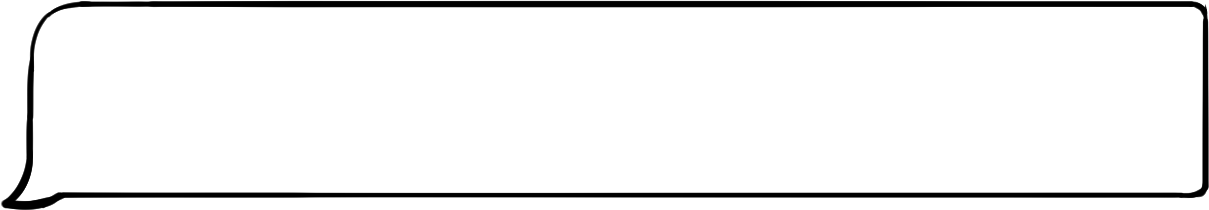 I’ll pick you up! I’ll even pay if you want!
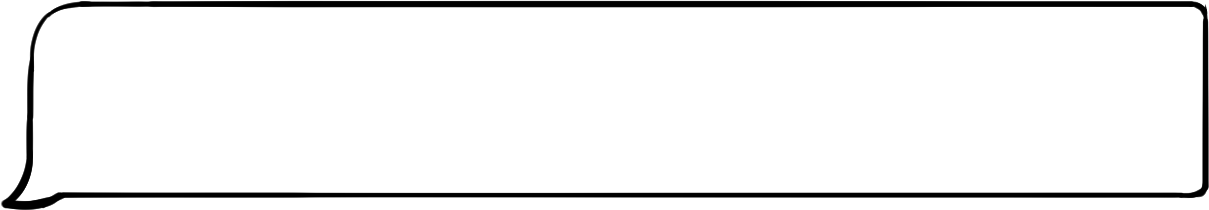 Please?
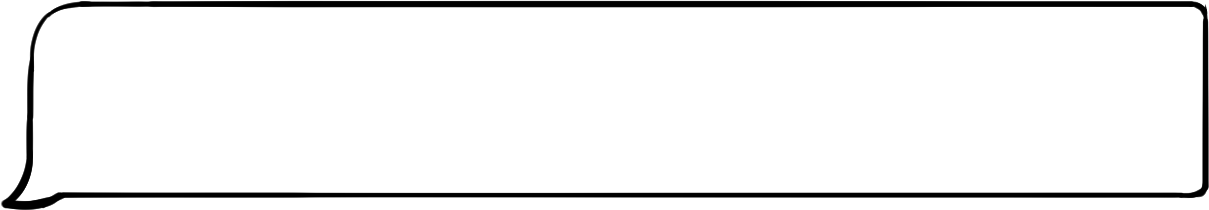 Please please please !!
Geez… Seems like they have unlimited texts in the afterlife too…
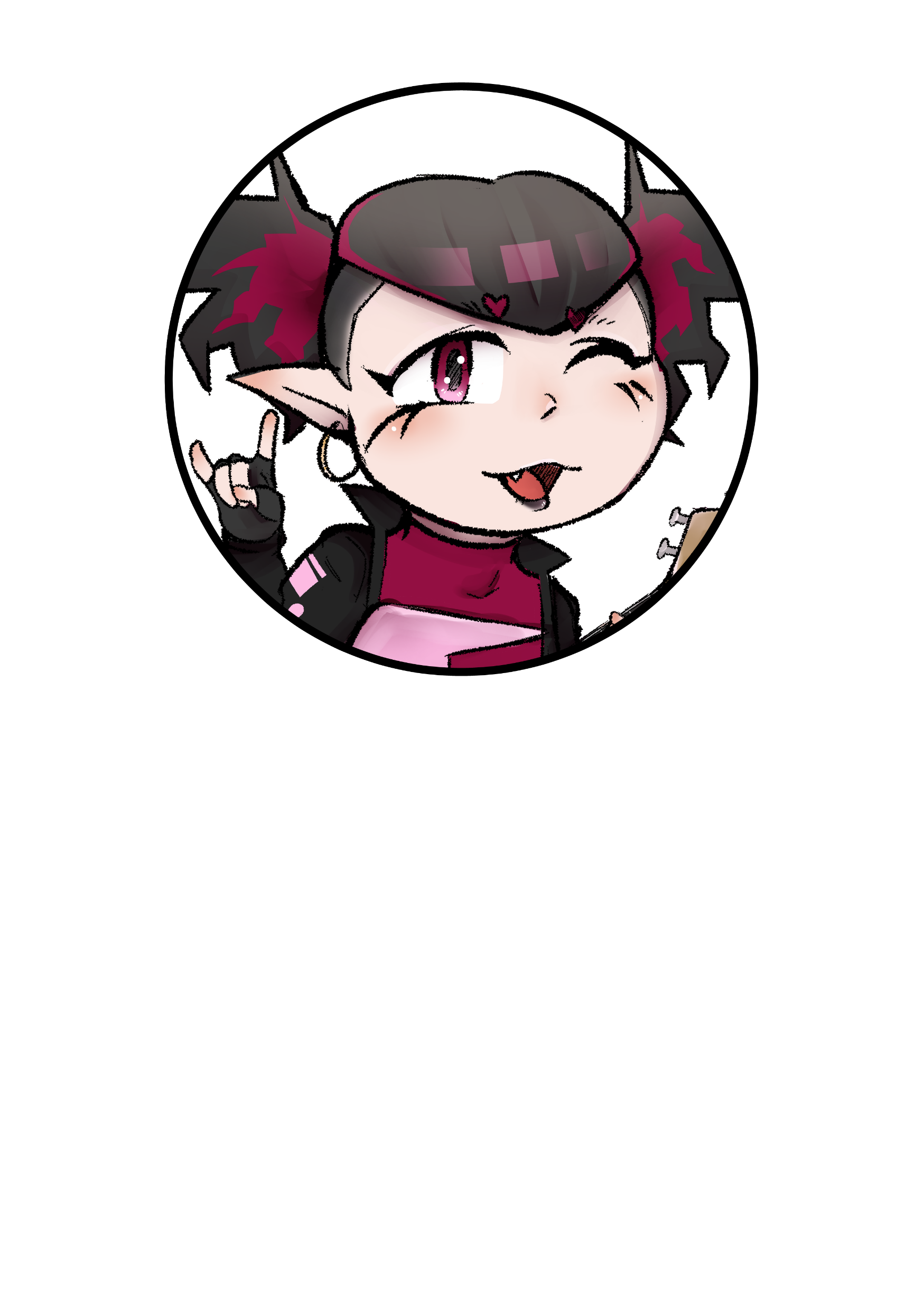 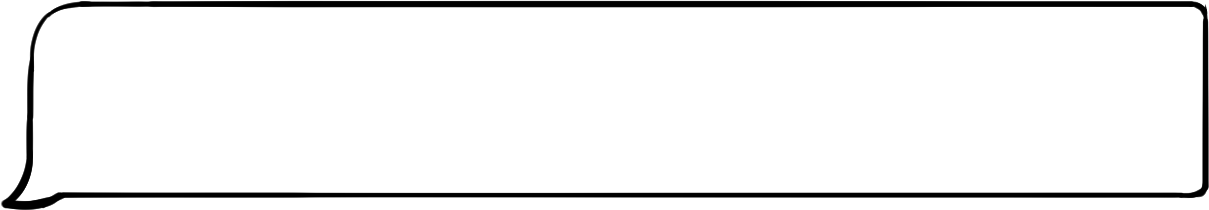 Pretty please?
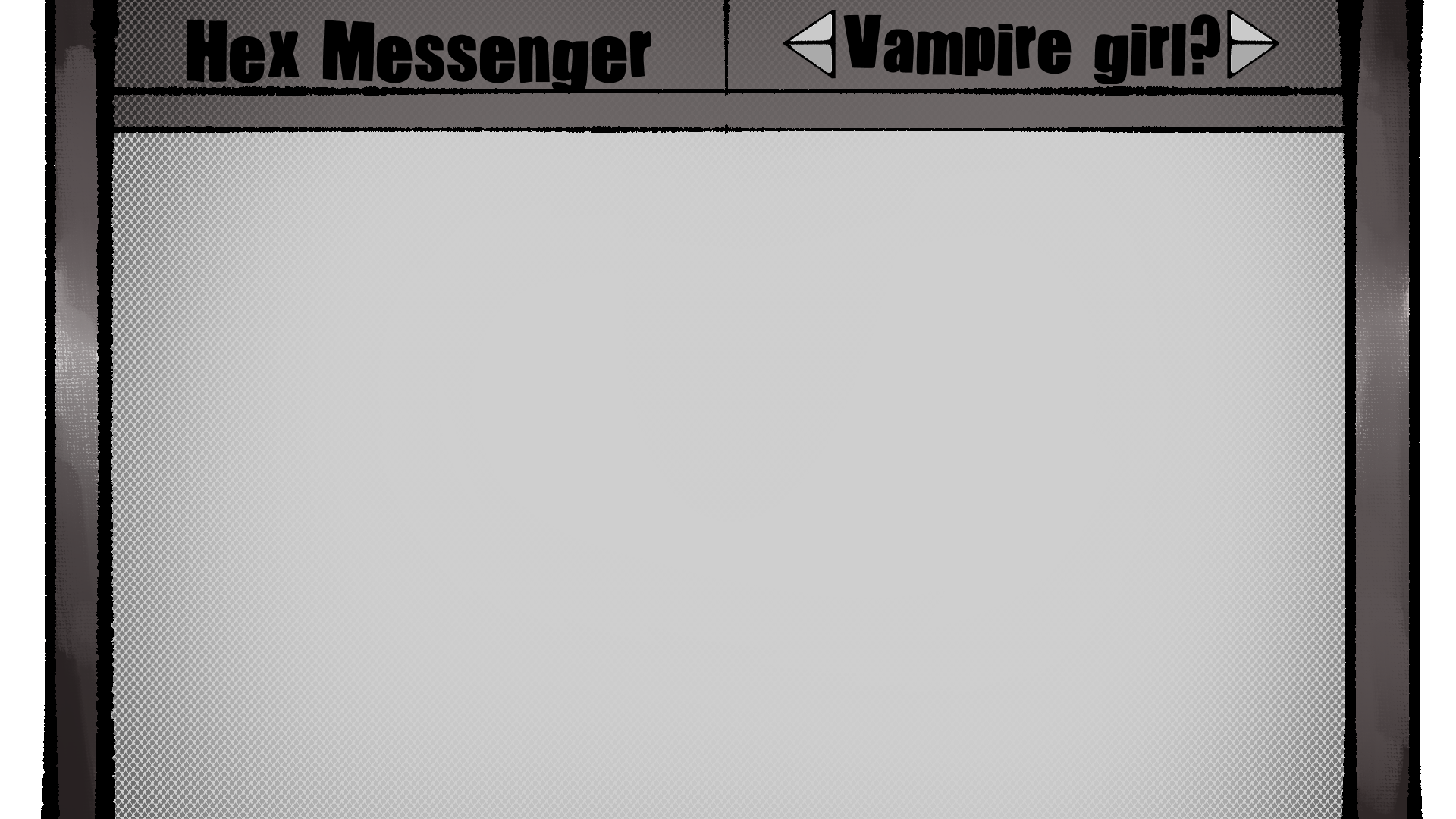 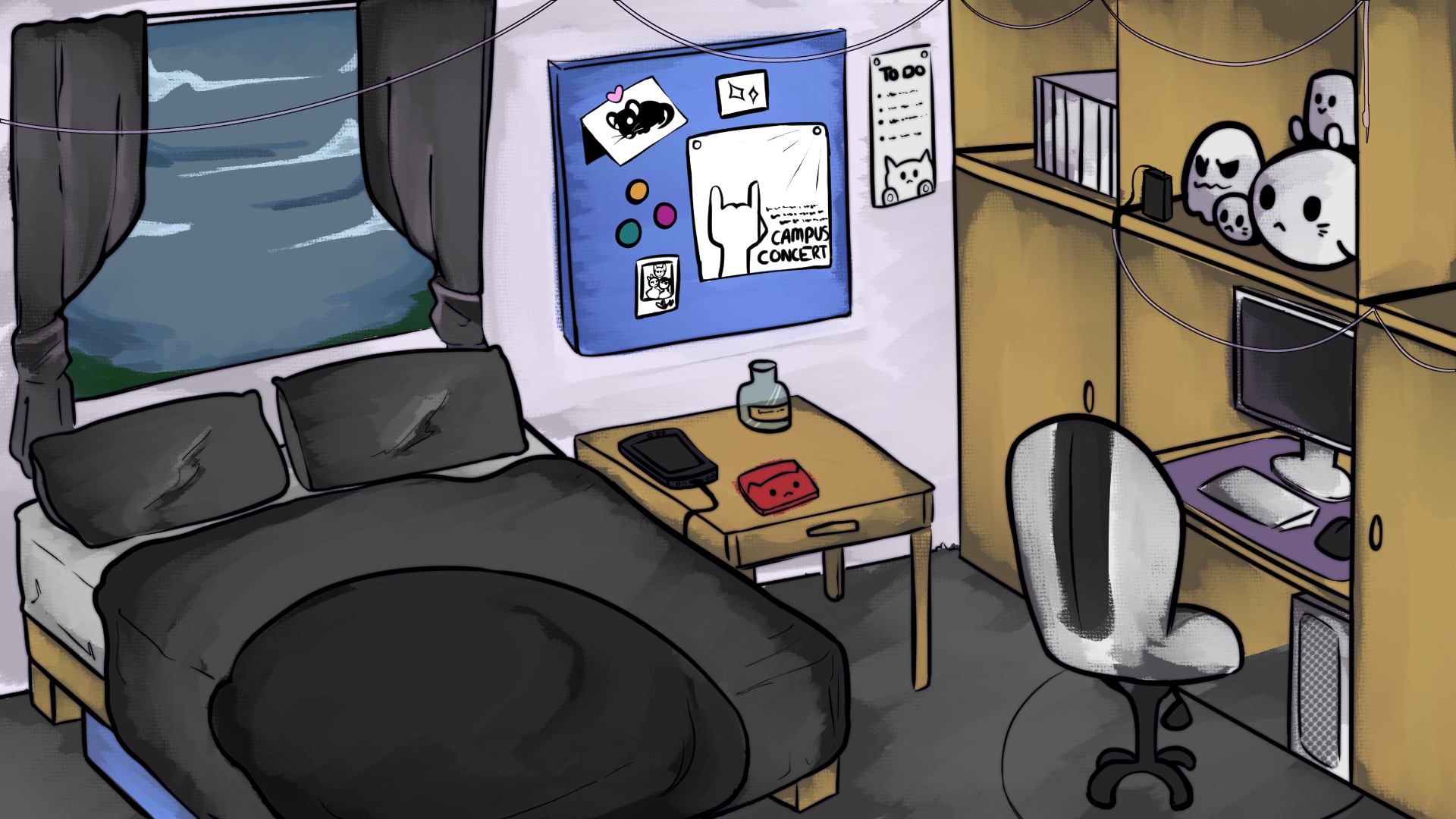 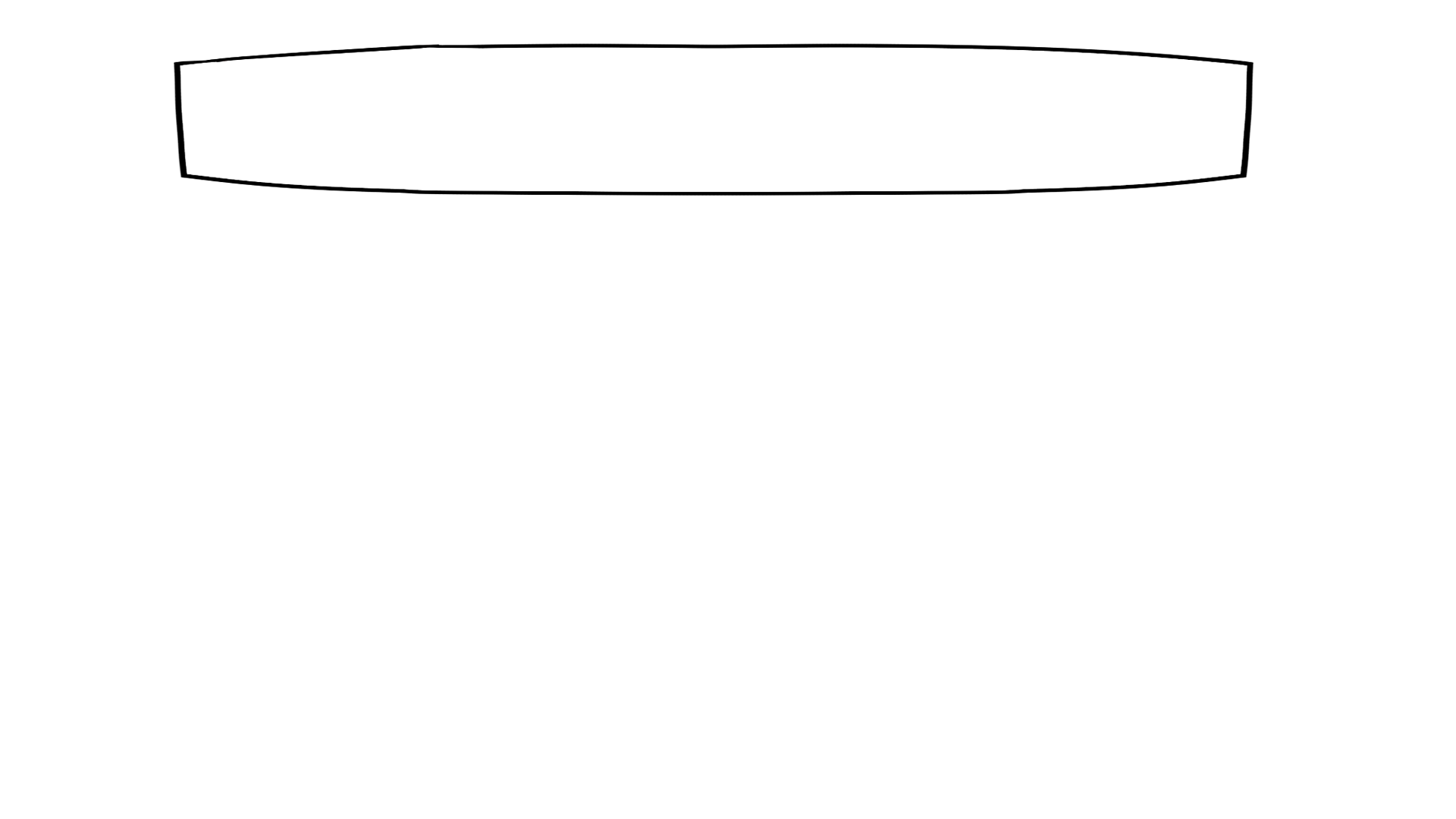 Okay, listen, I found a cute café! Wanna
come with?
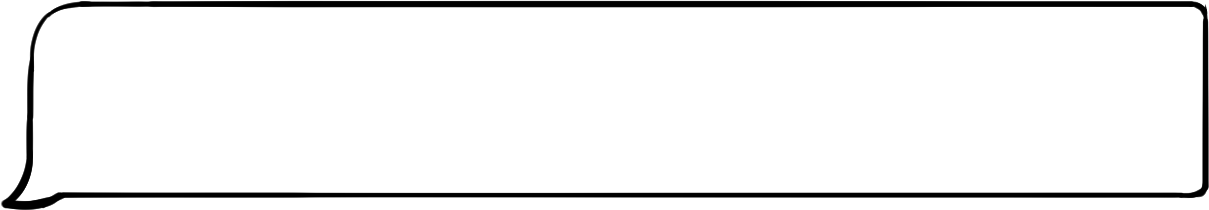 I just woke up…
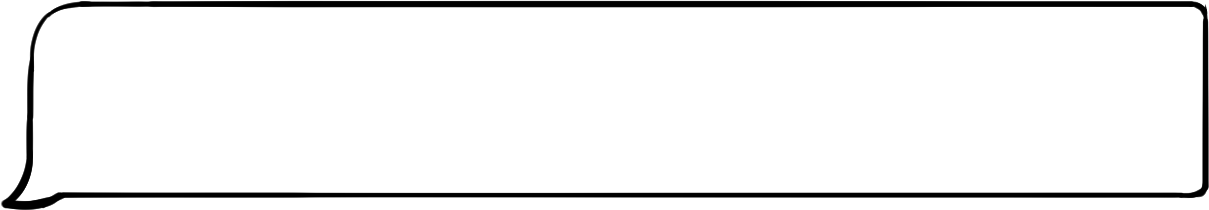 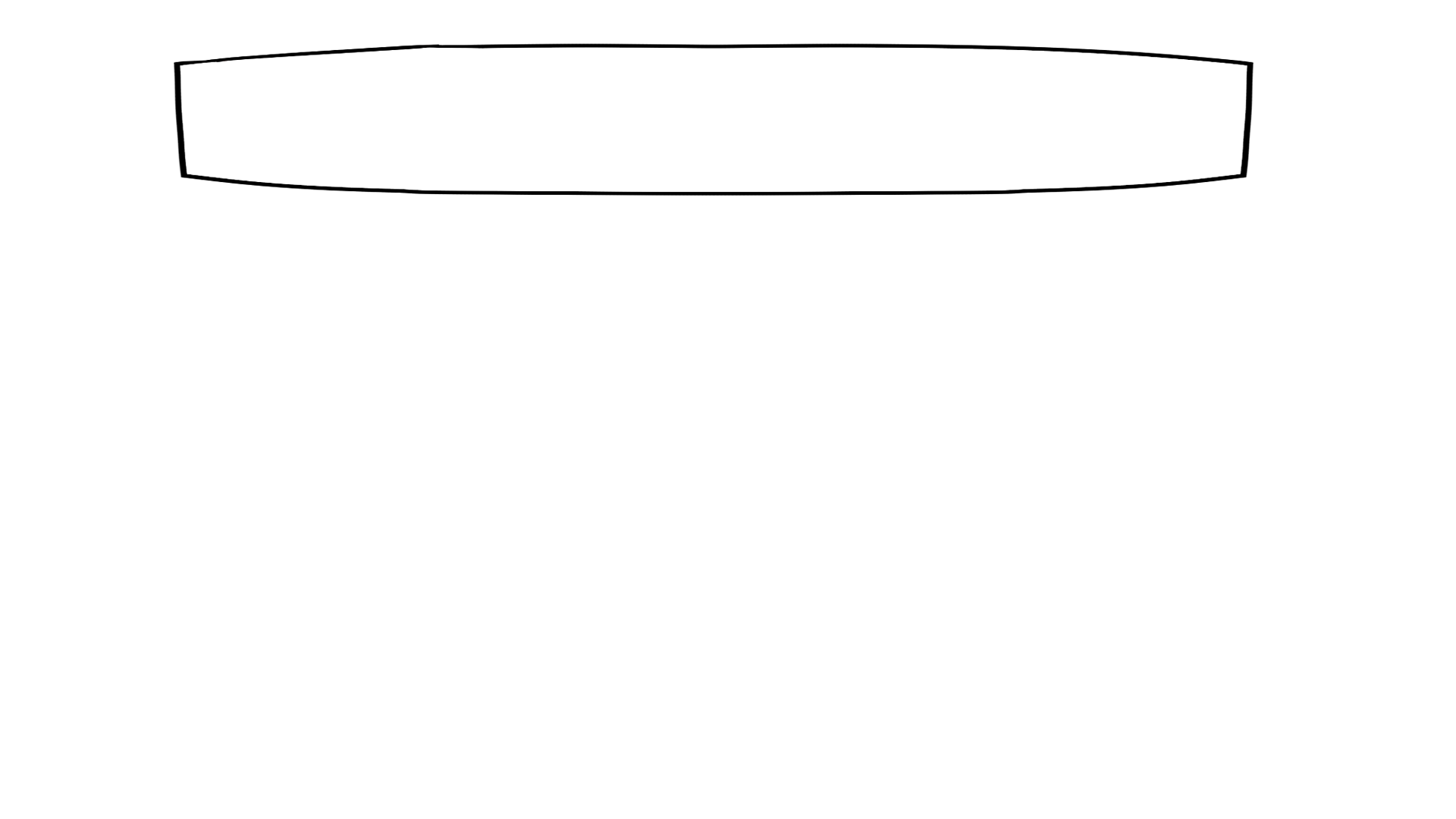 I’ll pick you up! I’ll even pay if you want!
Who is this…?
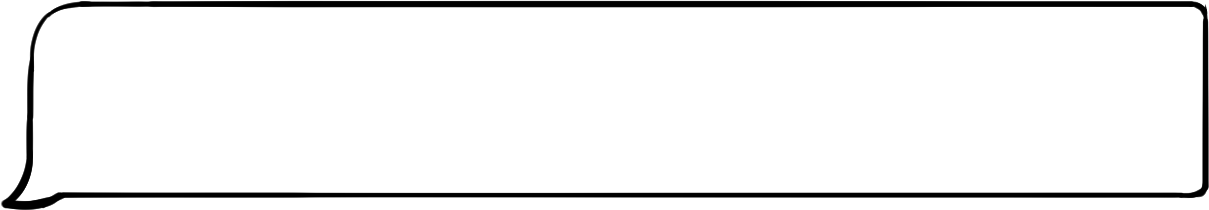 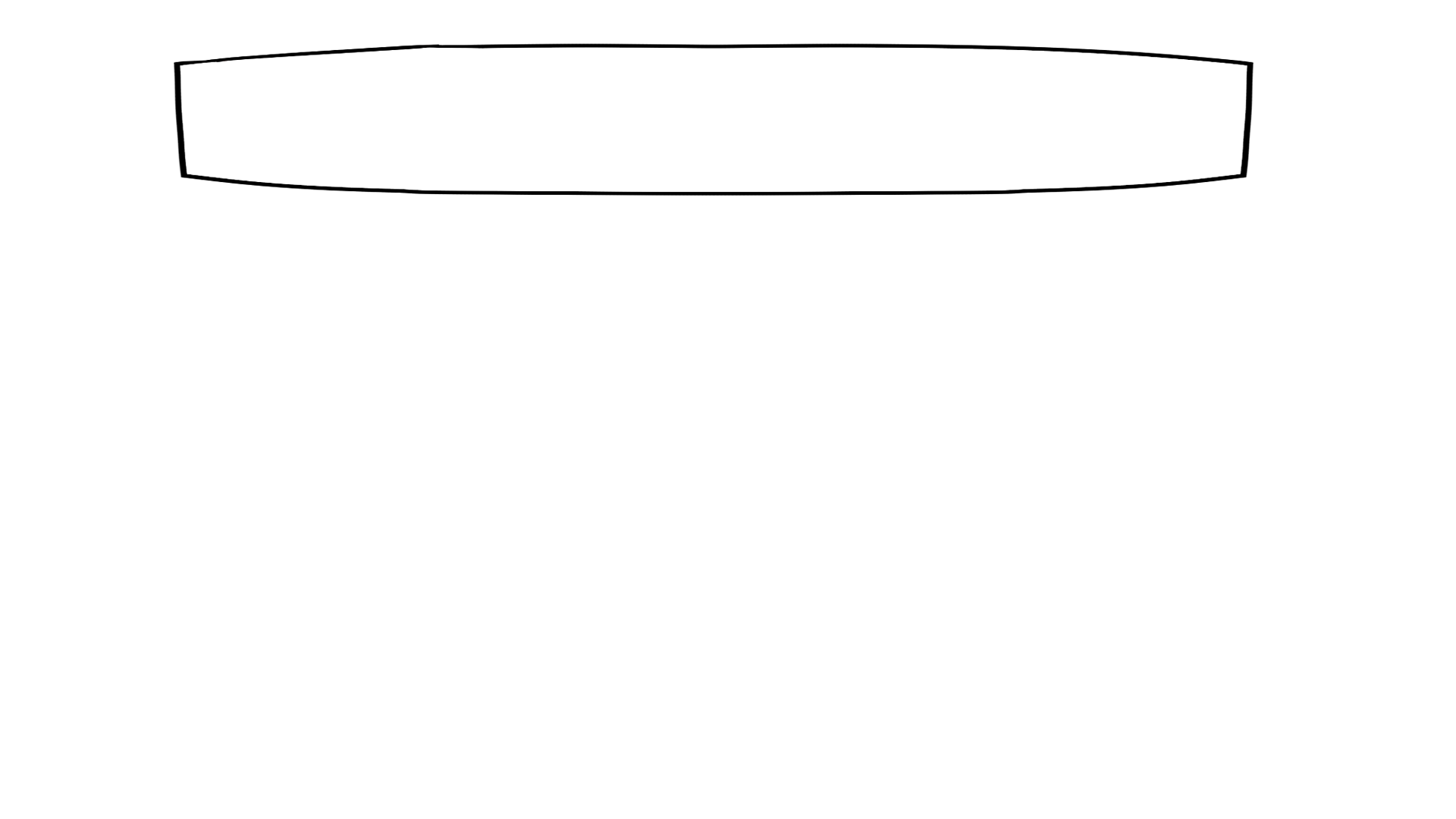 Please?
[Ignore the messages]
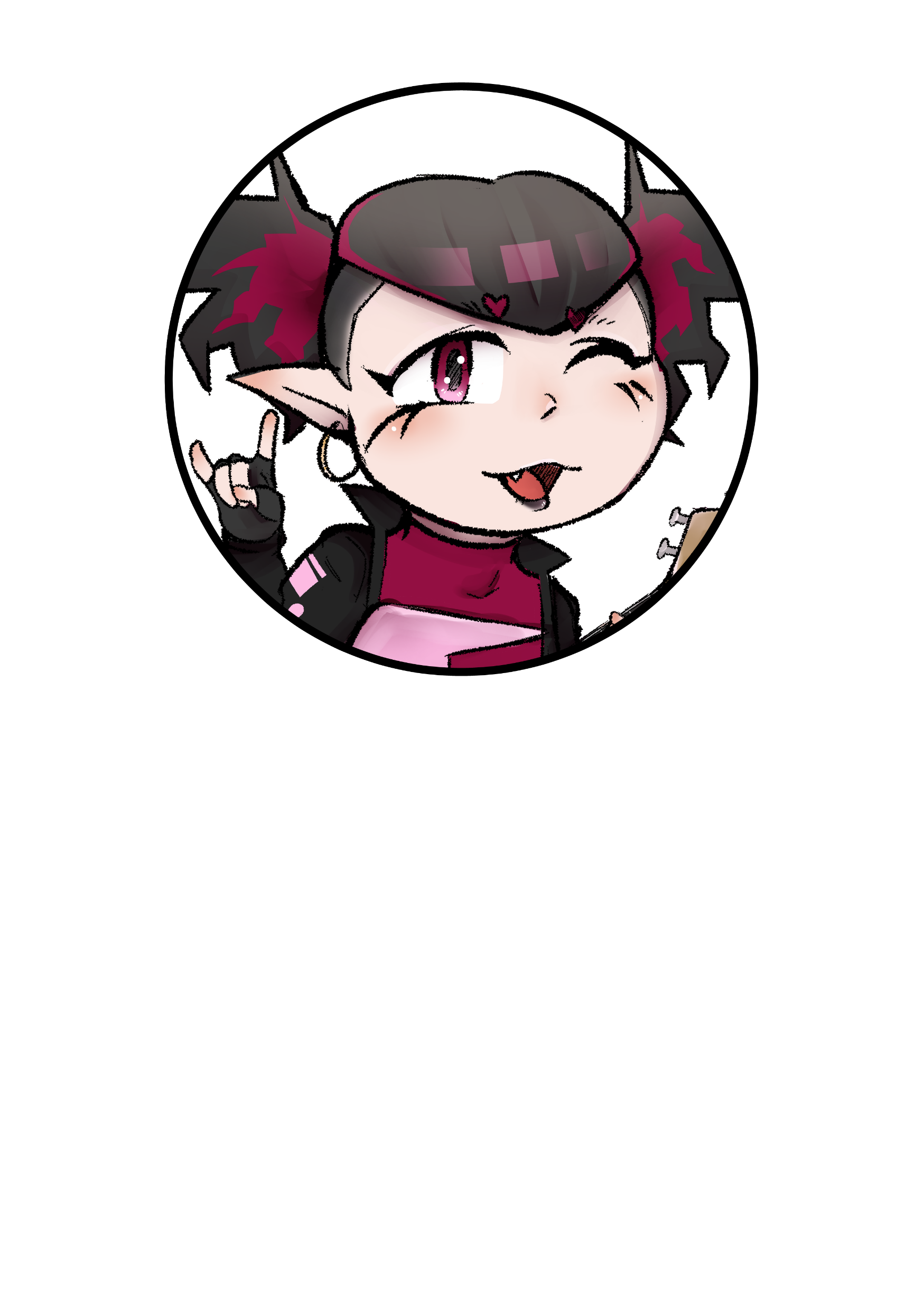 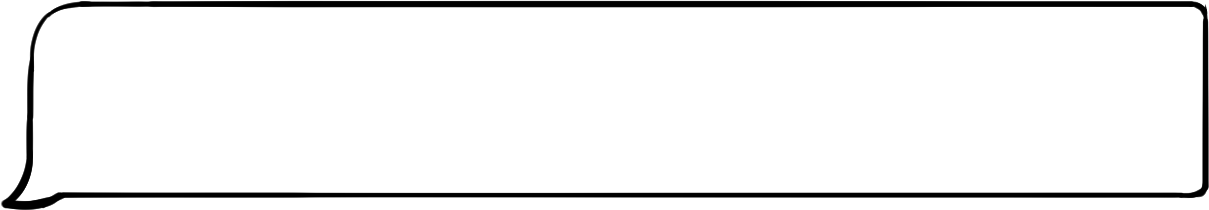 Please please please !!
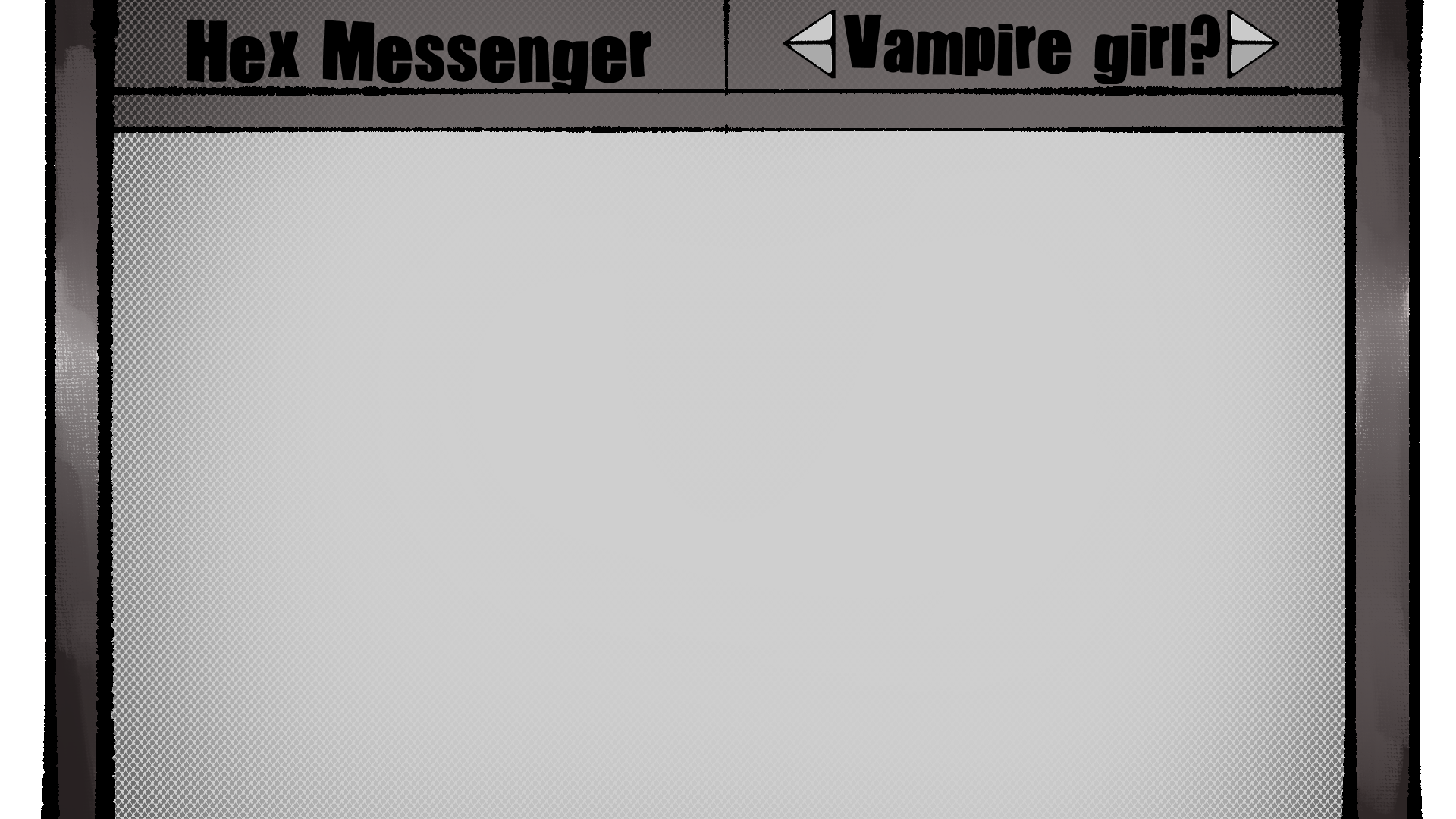 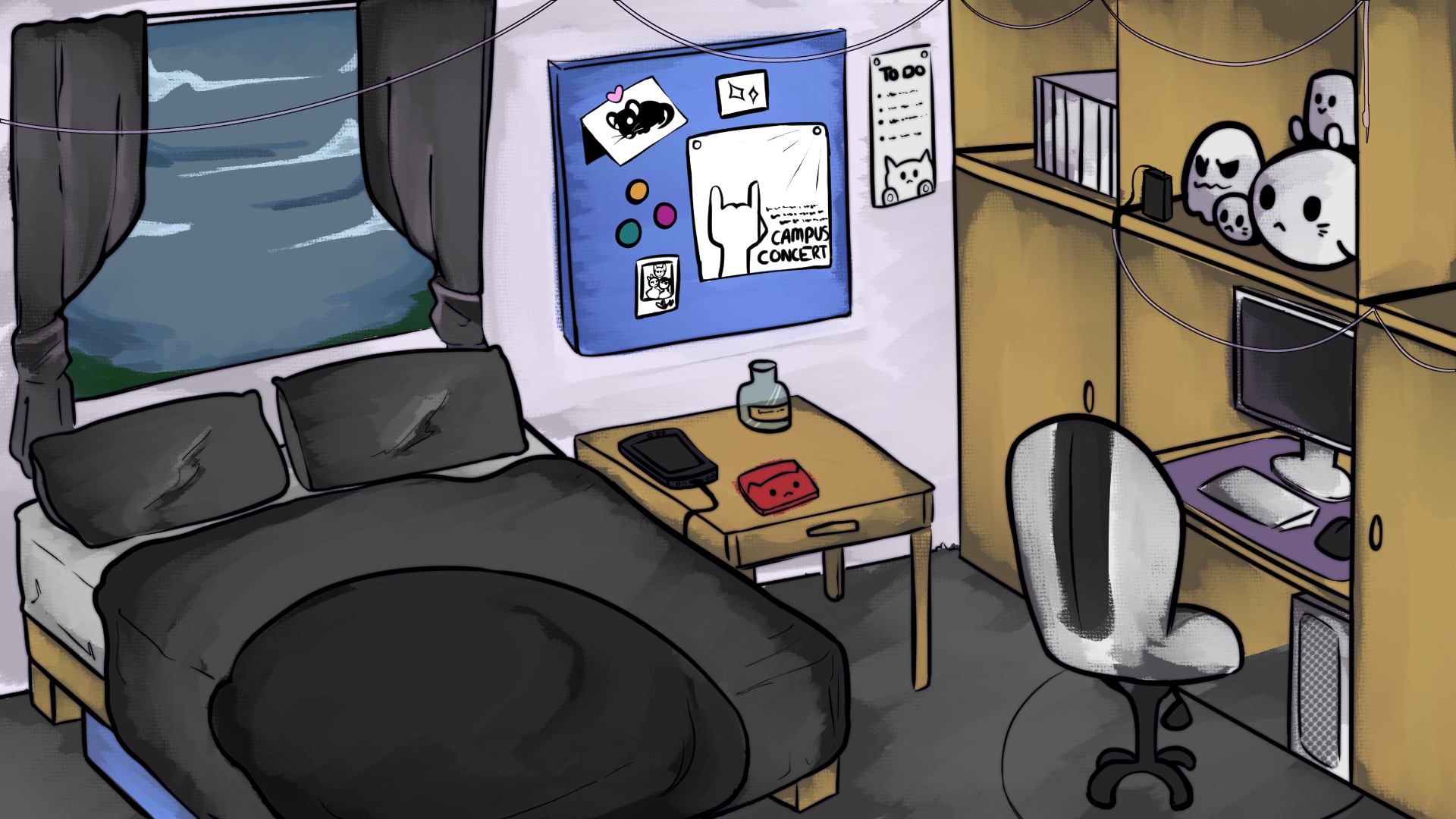 I’ll pick you up! I’ll even pay if you want!
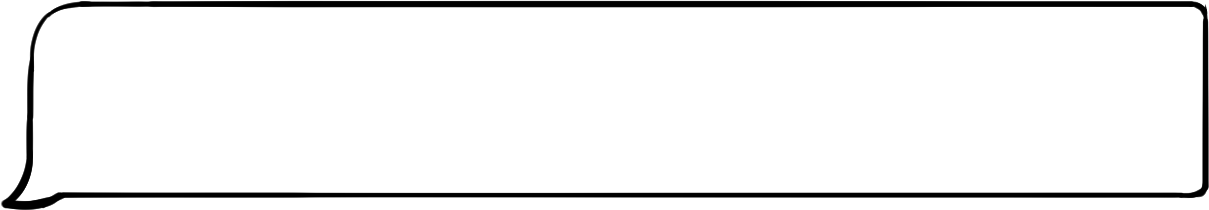 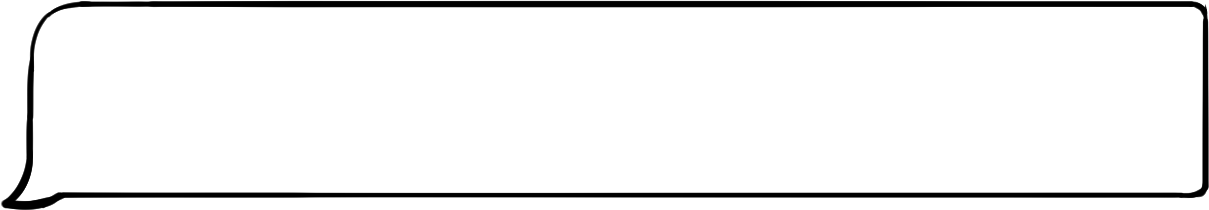 Please?
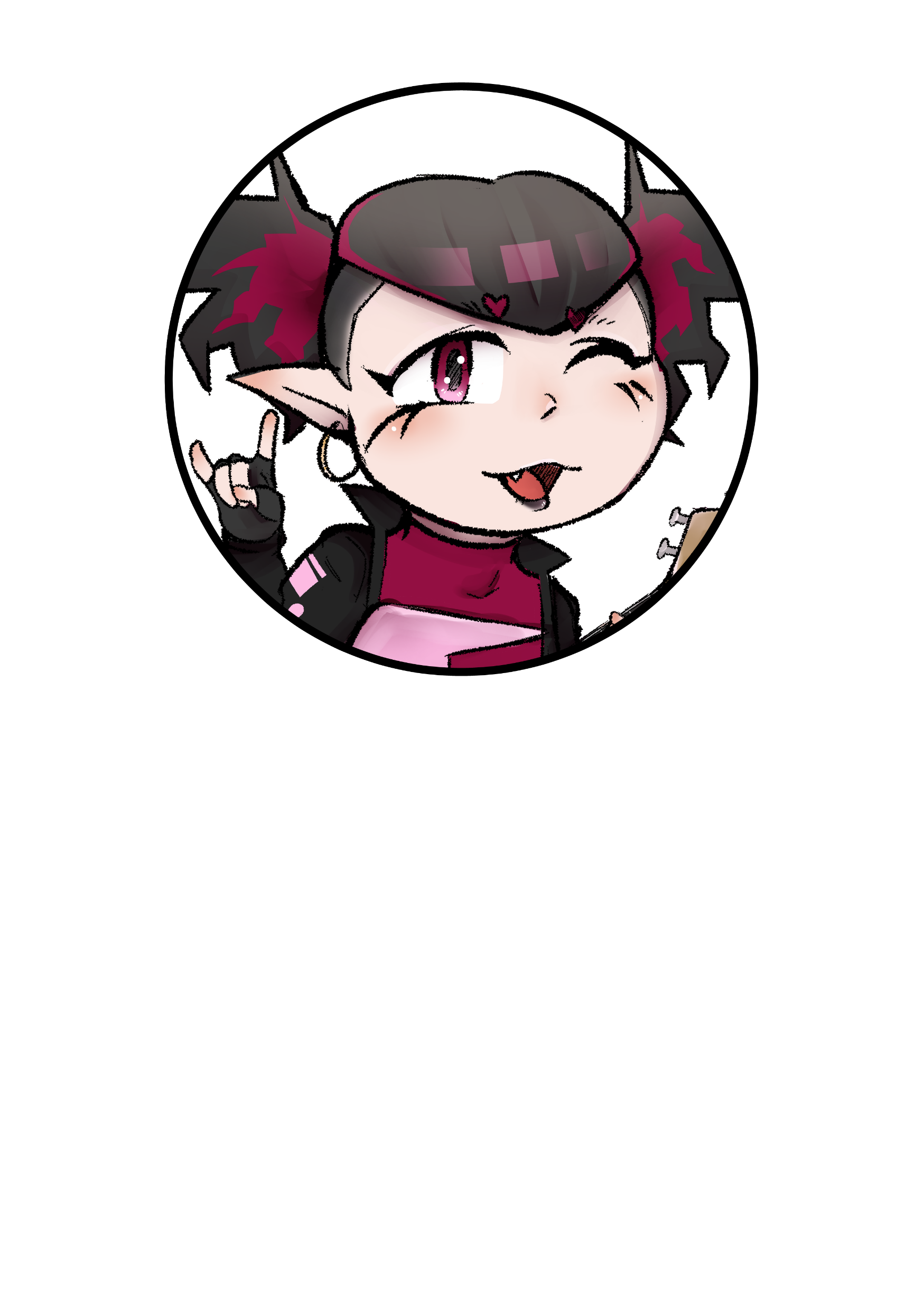 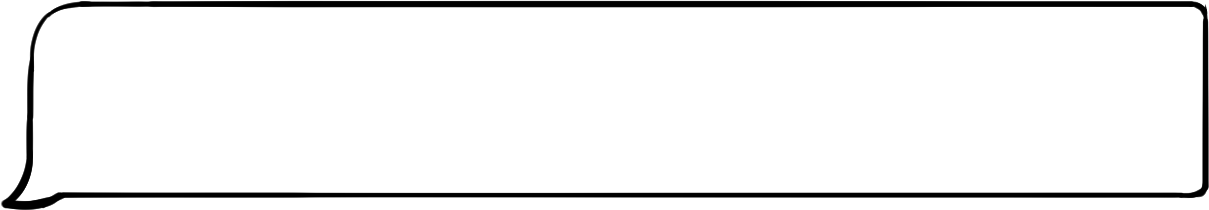 Please please please !!
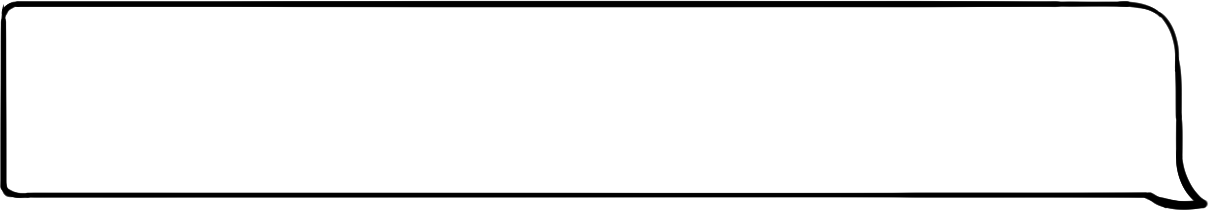 Give me an hour. I just woke up
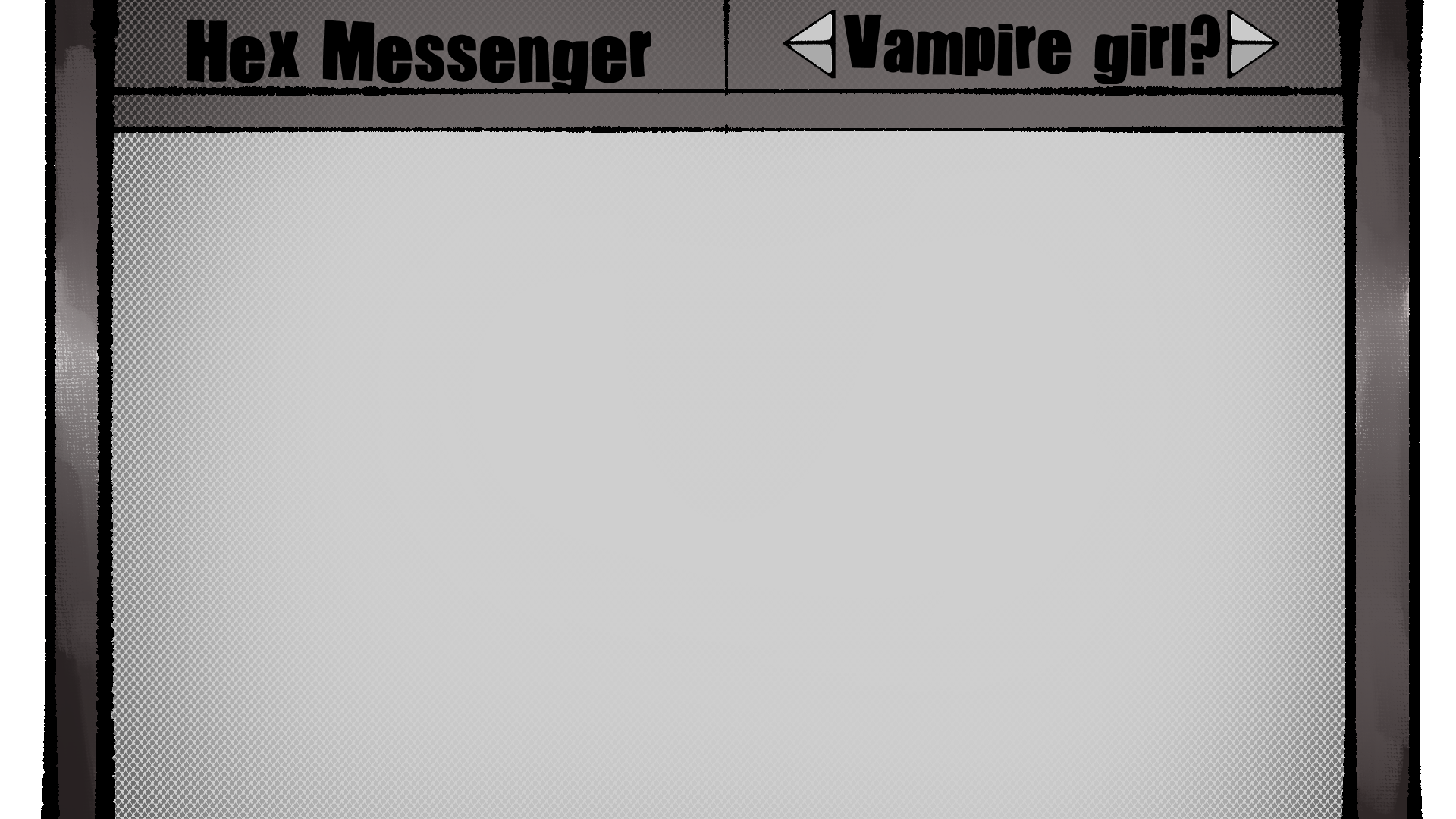 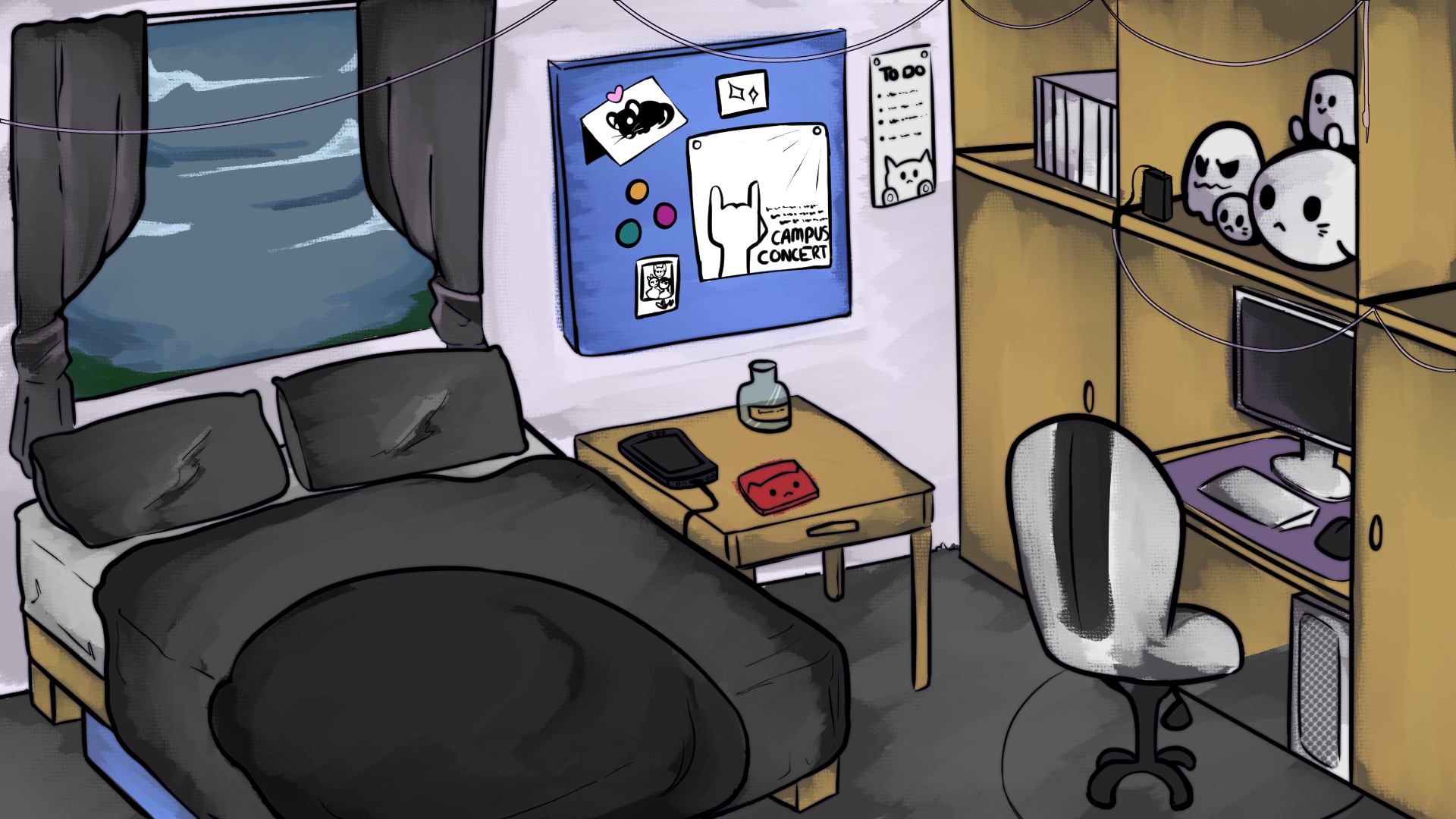 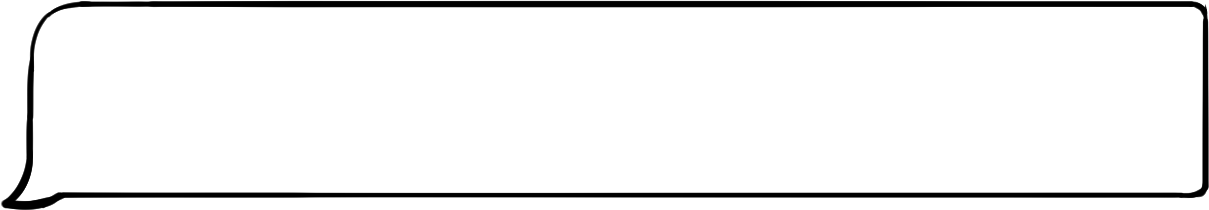 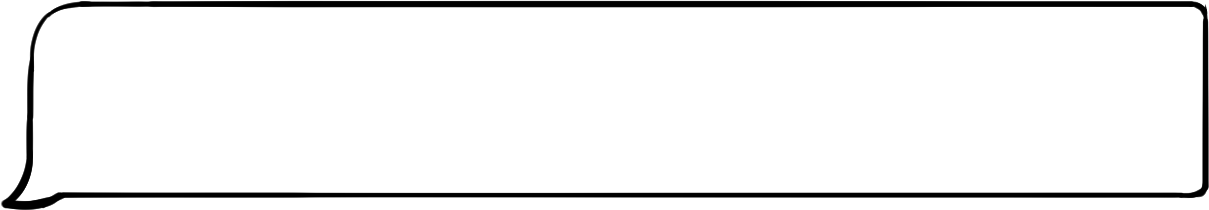 Please please please !!
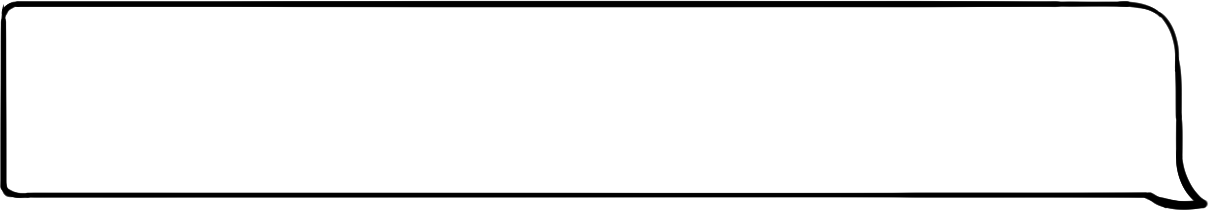 Give me an hour. I just woke up
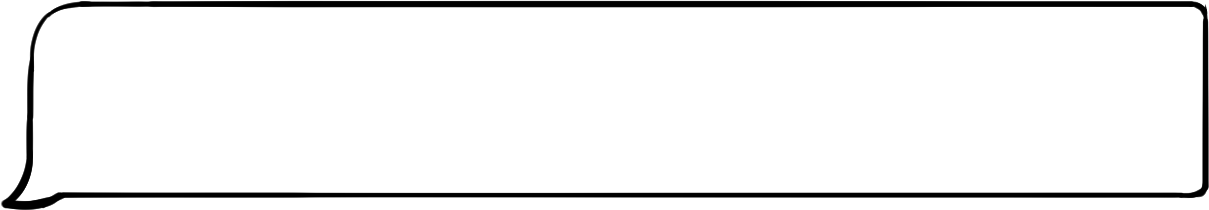 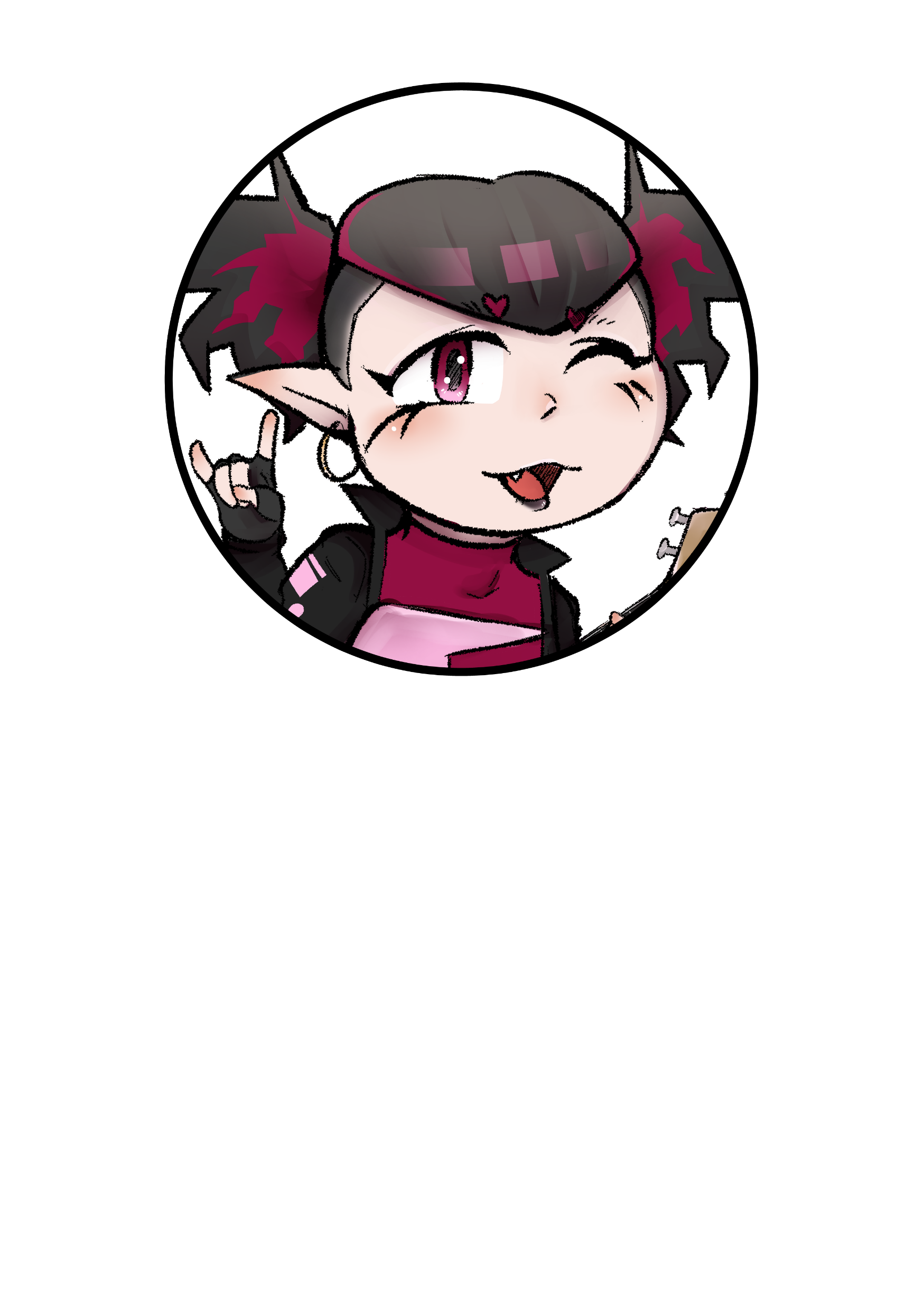 Yay! Here’s the address! See you soon!
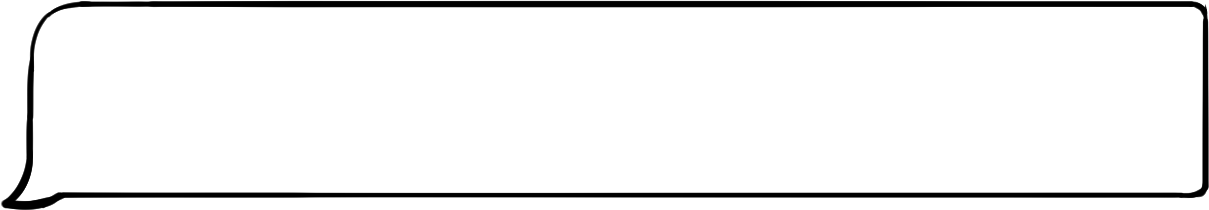 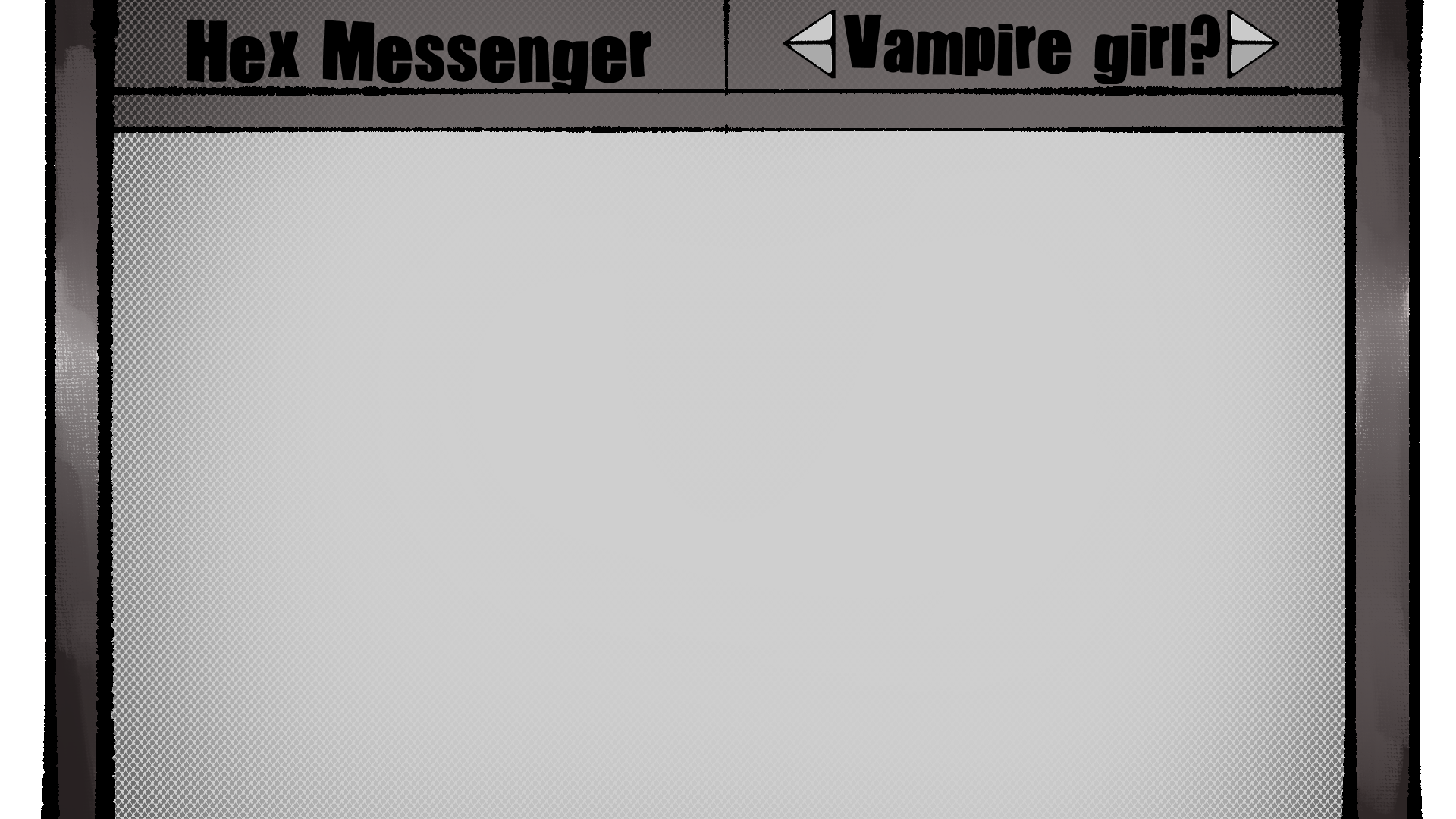 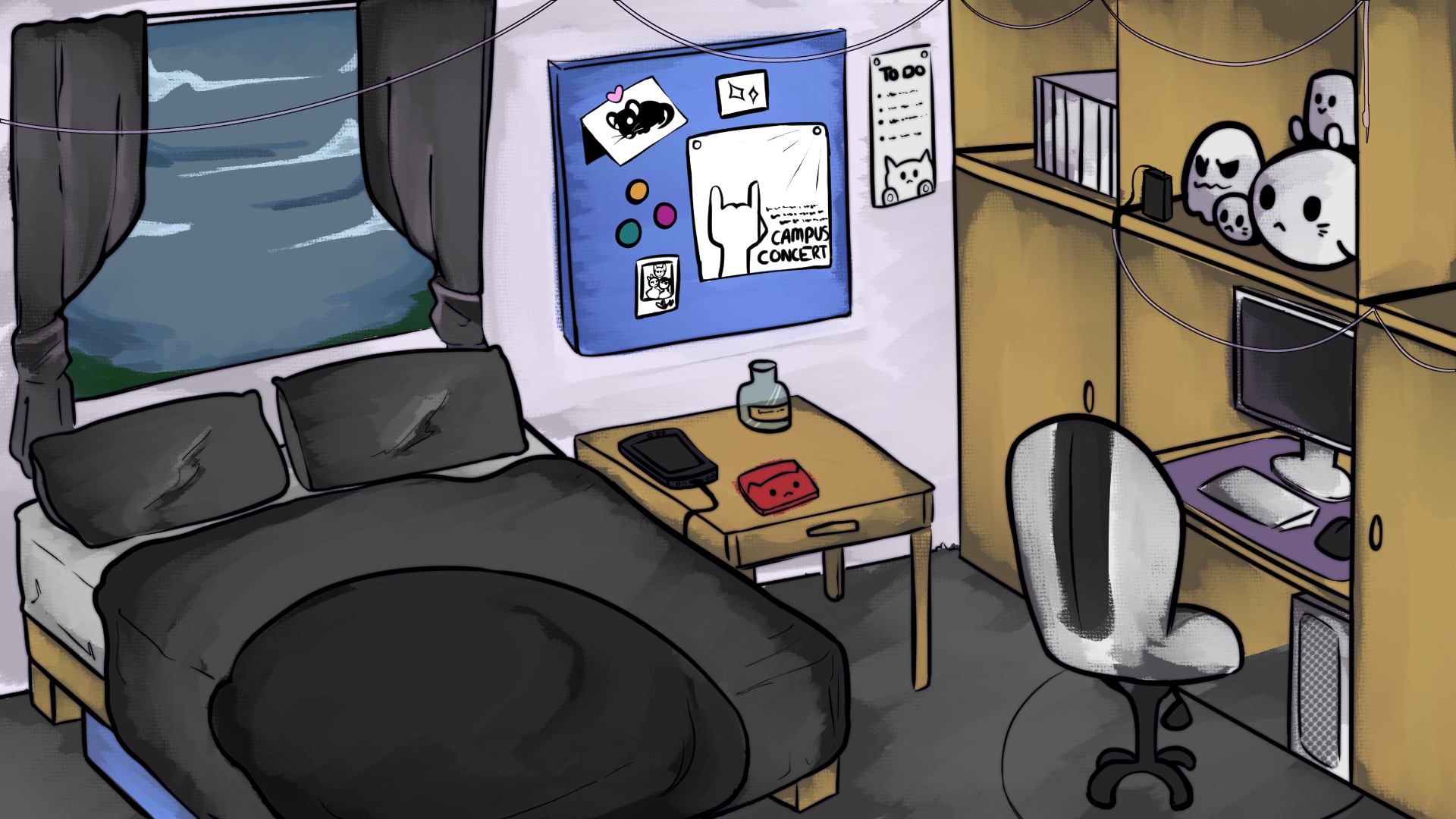 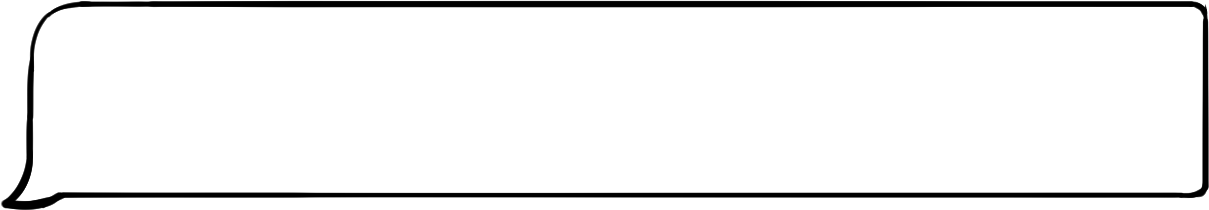 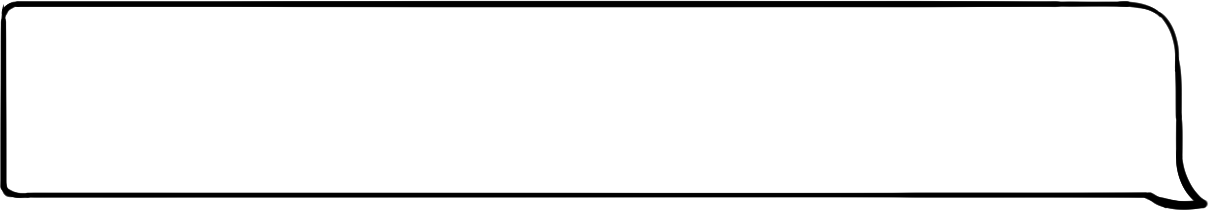 Give me an hour. I just woke up
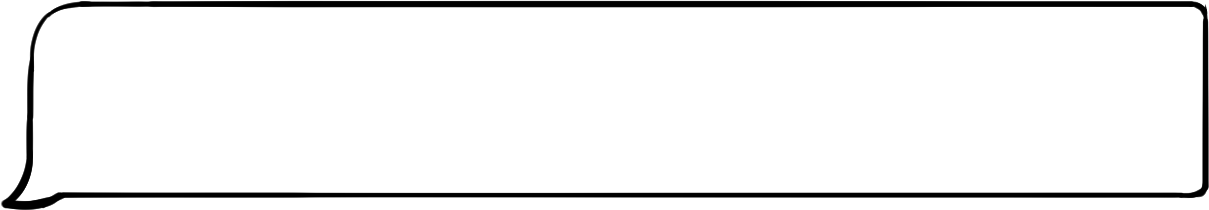 Yay! Here’s the address! See you soon!
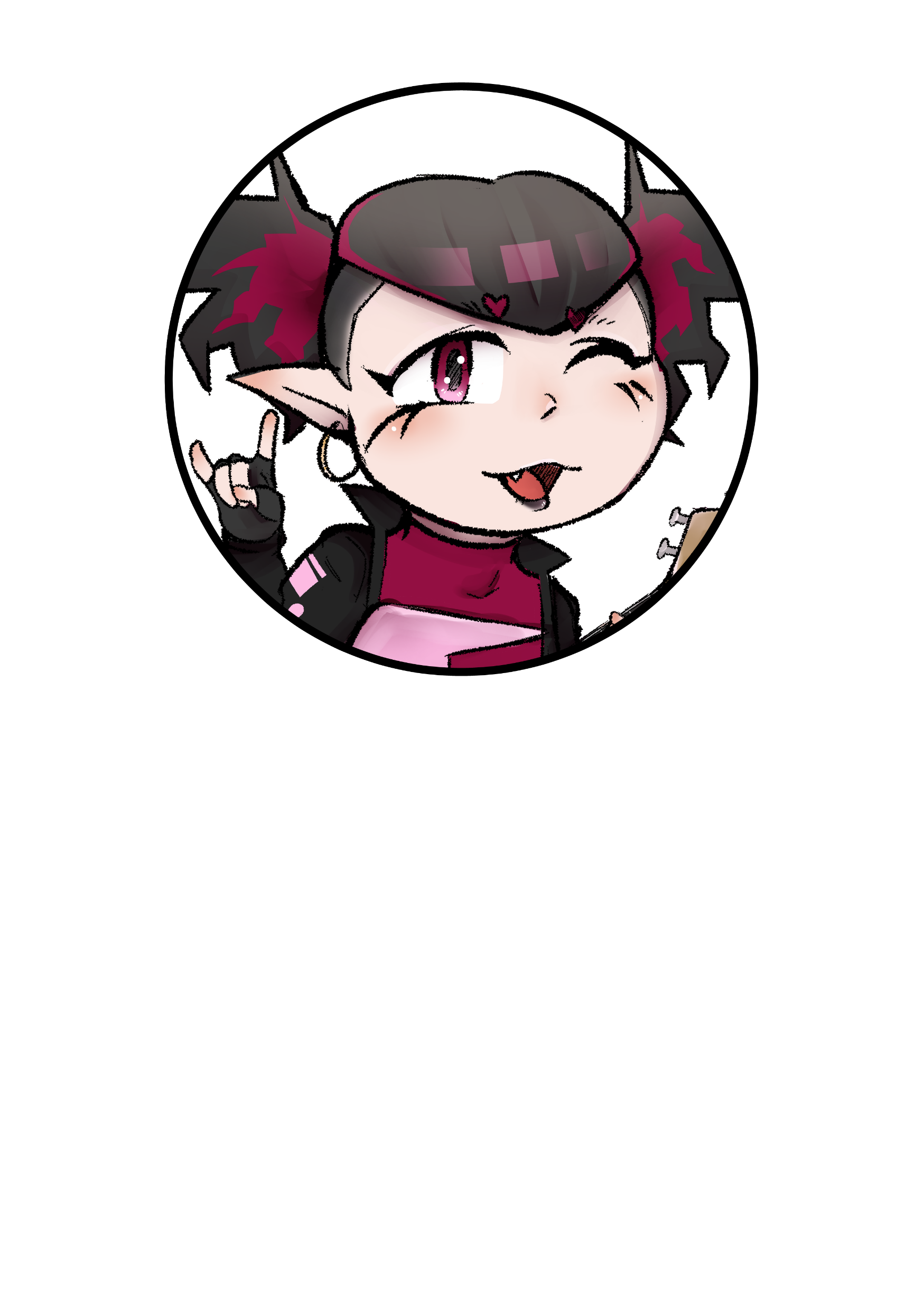 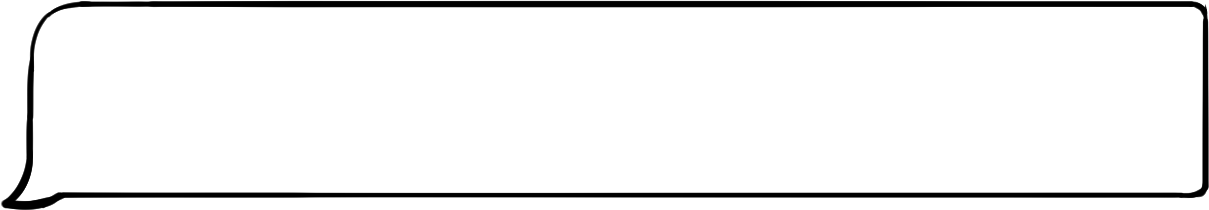 [Meet Visp]
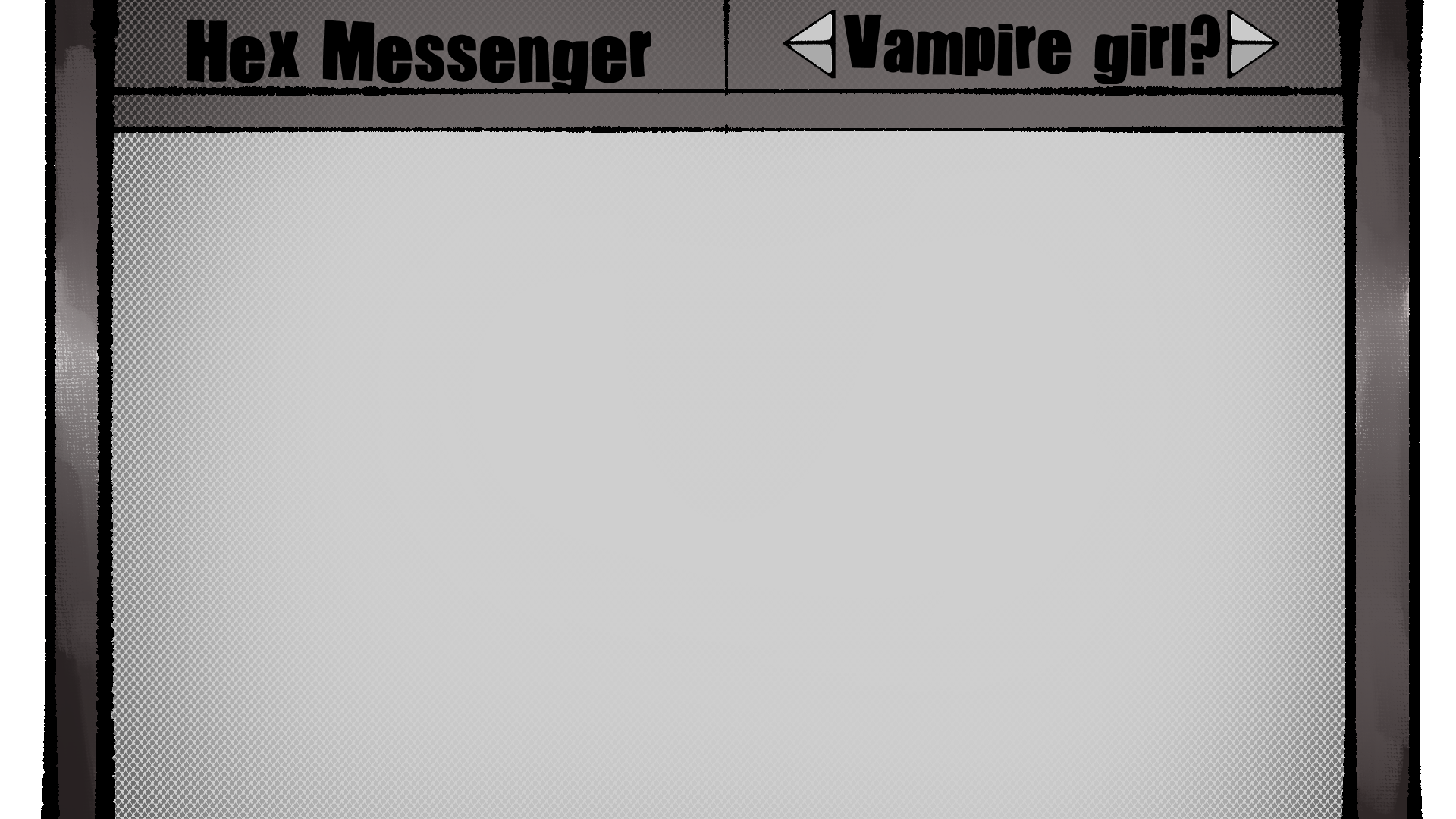 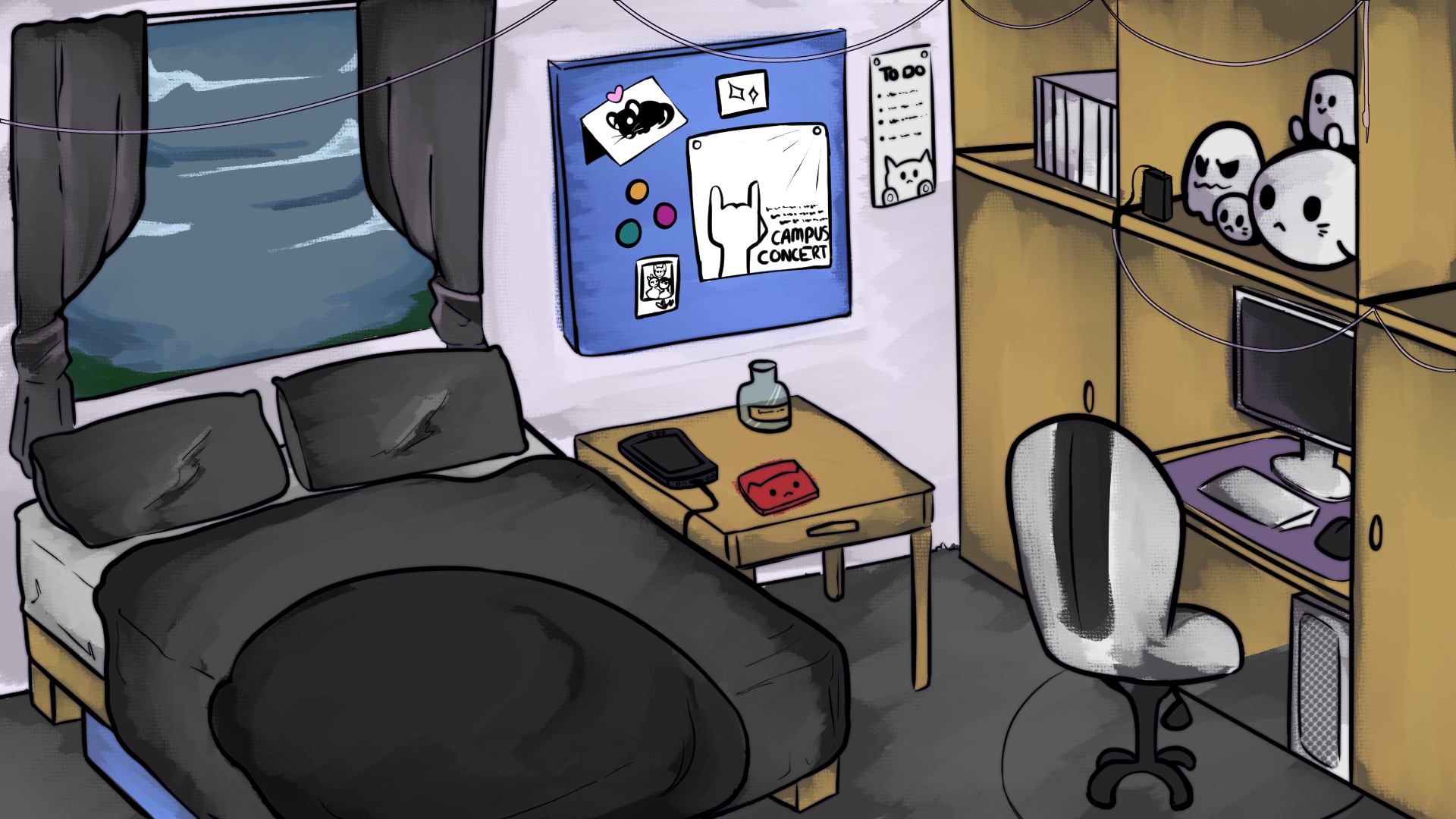 I’ll pick you up! I’ll even pay if you want!
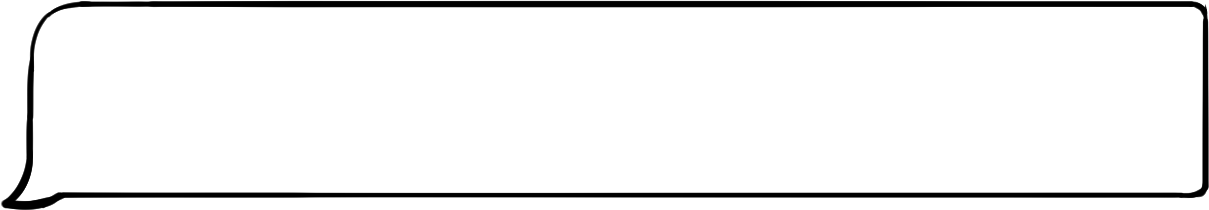 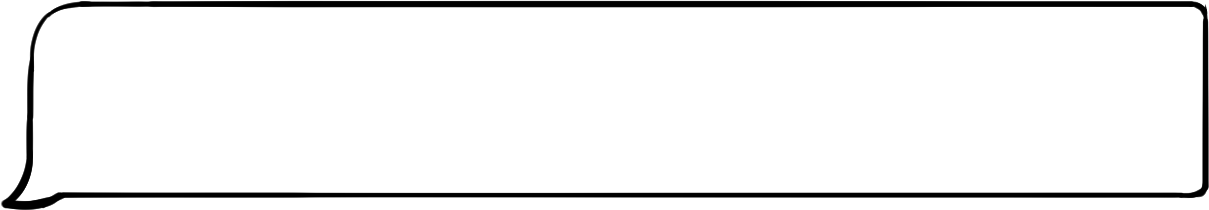 Please?
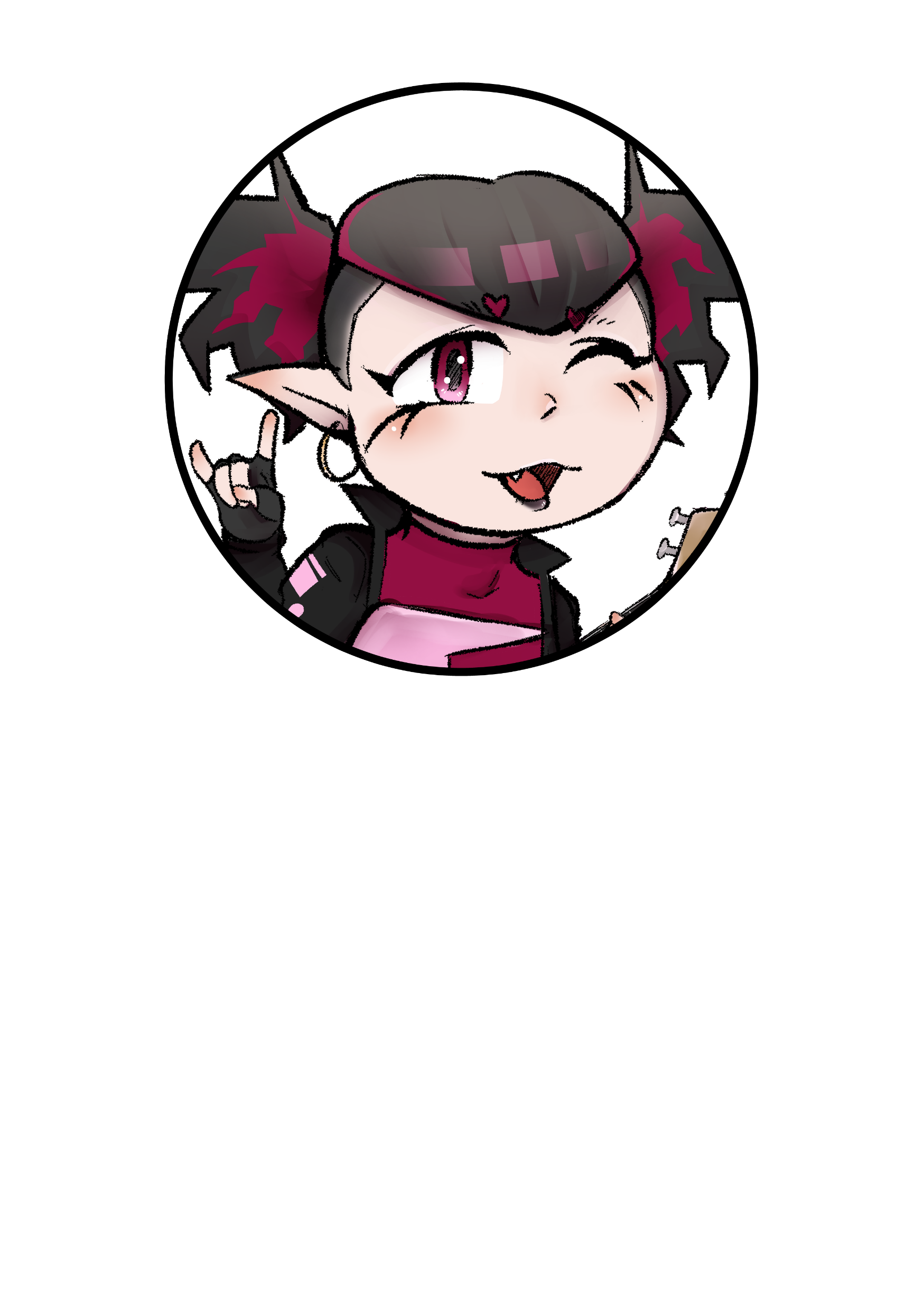 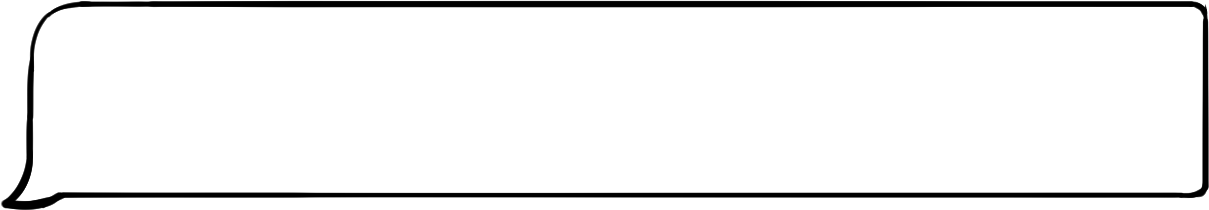 Please please please !!
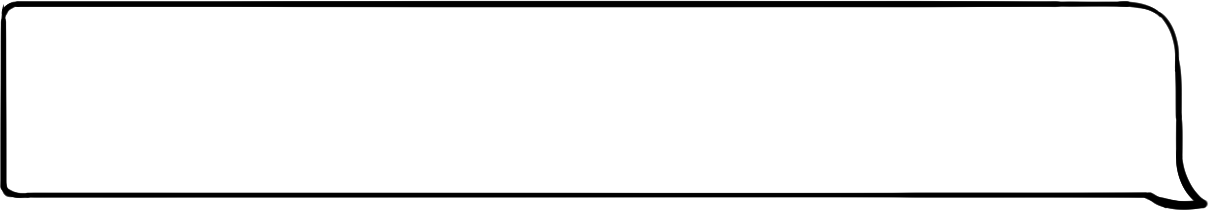 …who are you again?
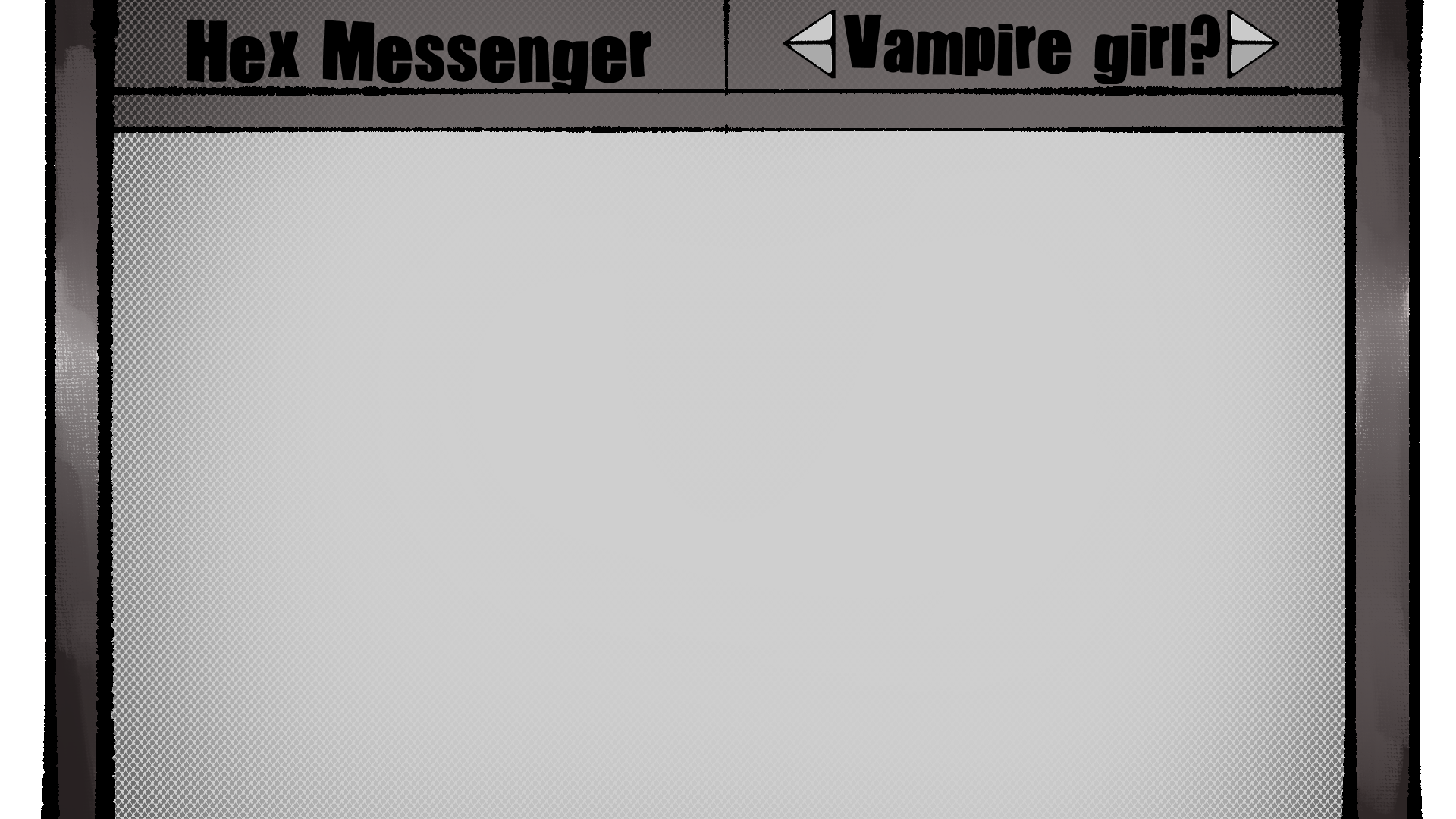 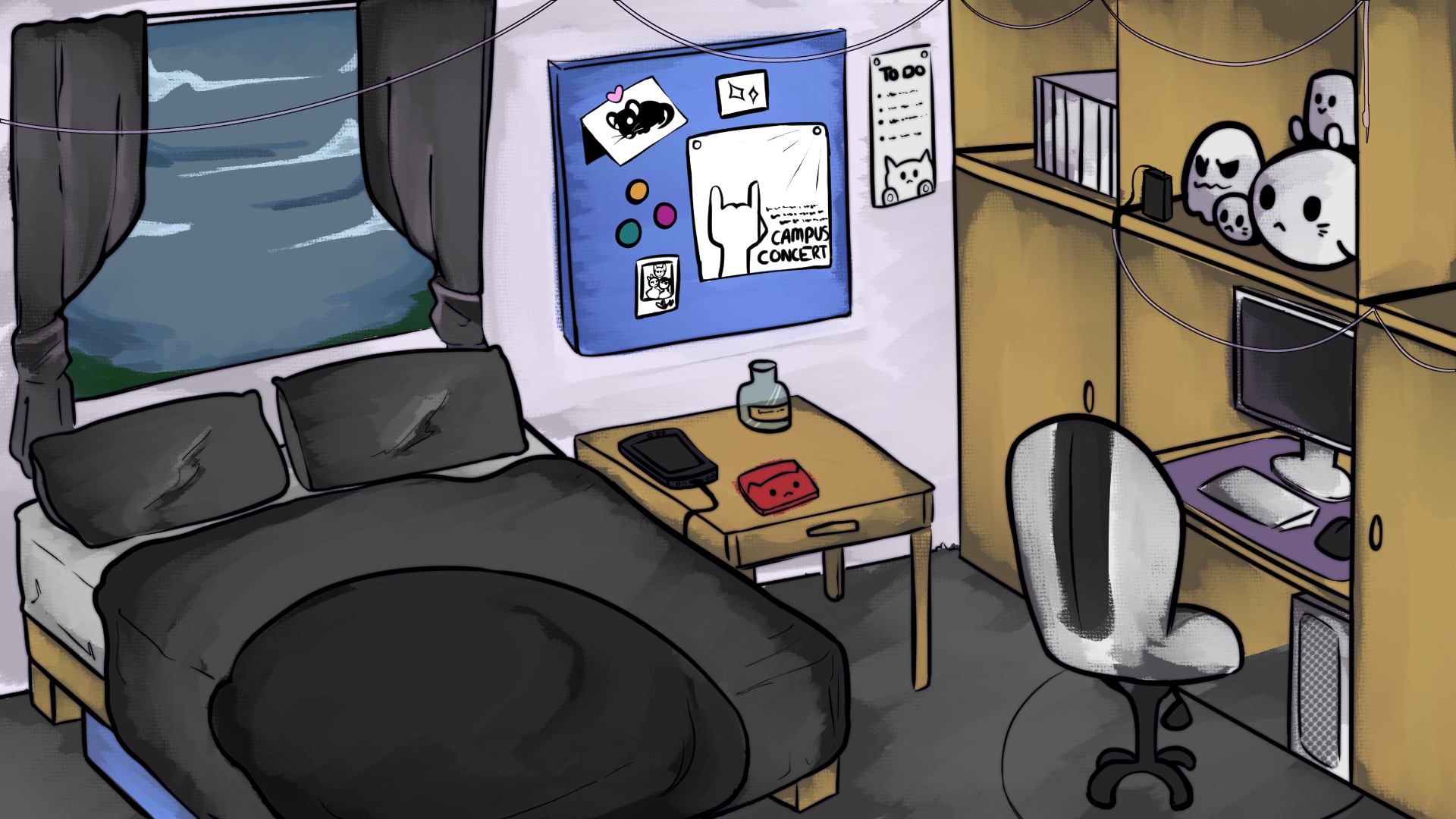 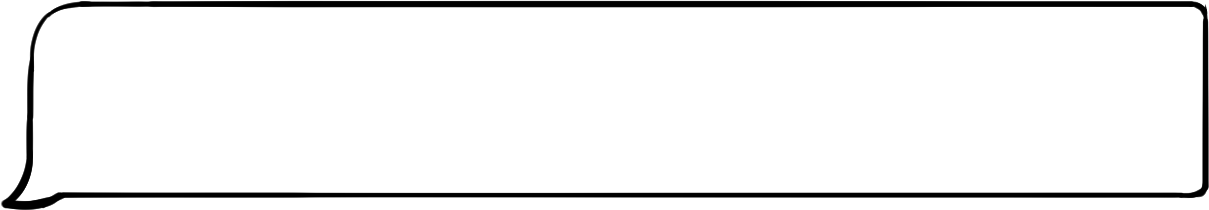 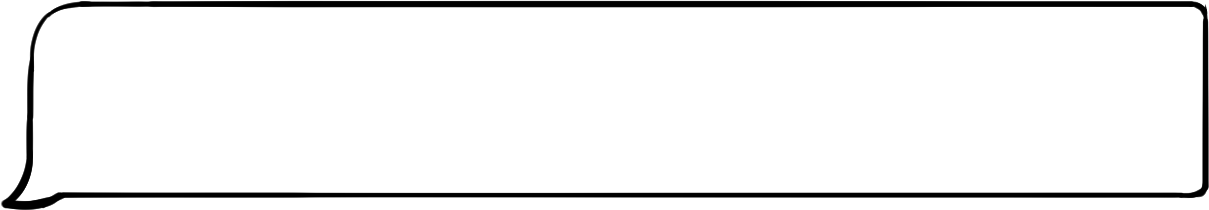 Please please please !!
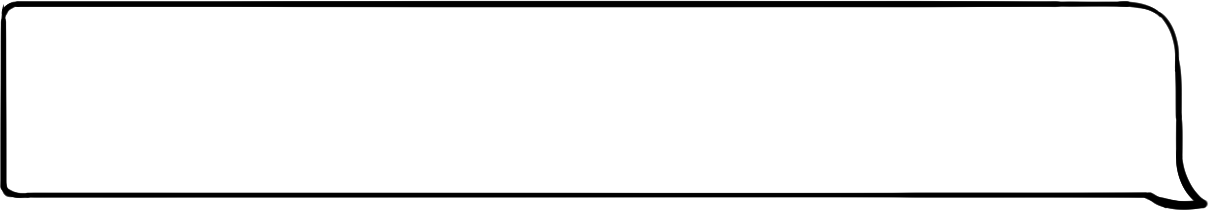 …who are you again?
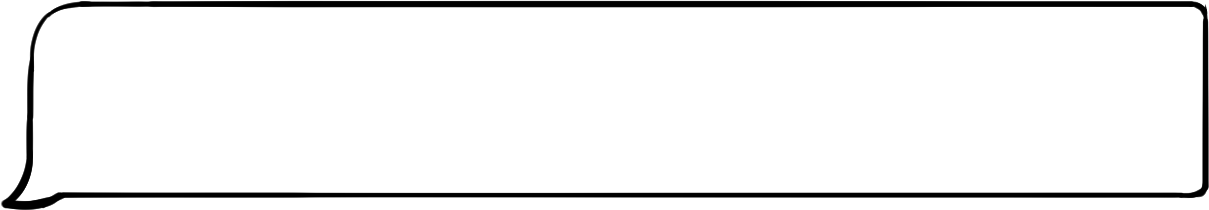 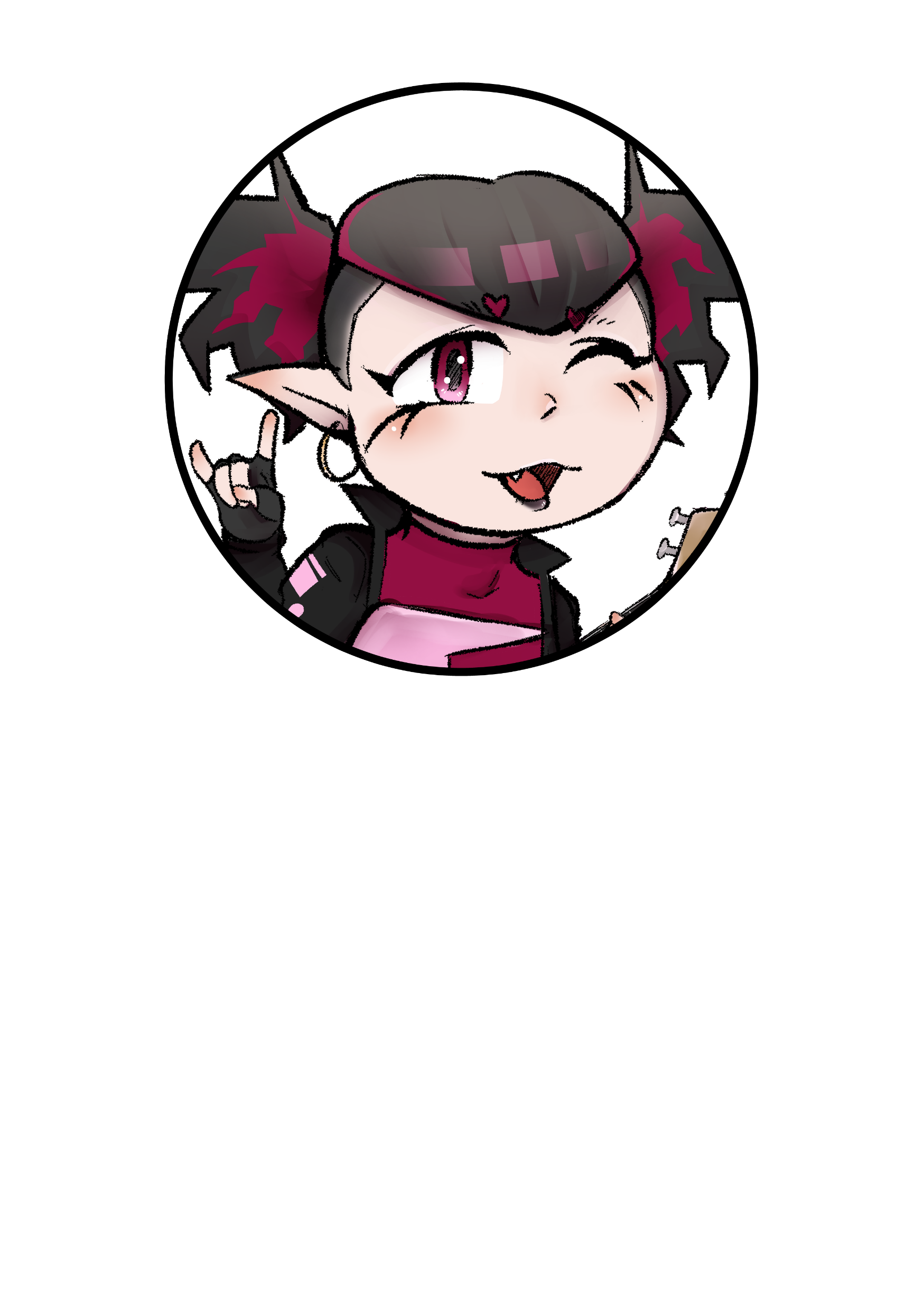 What?! It’s Visp! The vampire that helped
you move in a few weeks ago!
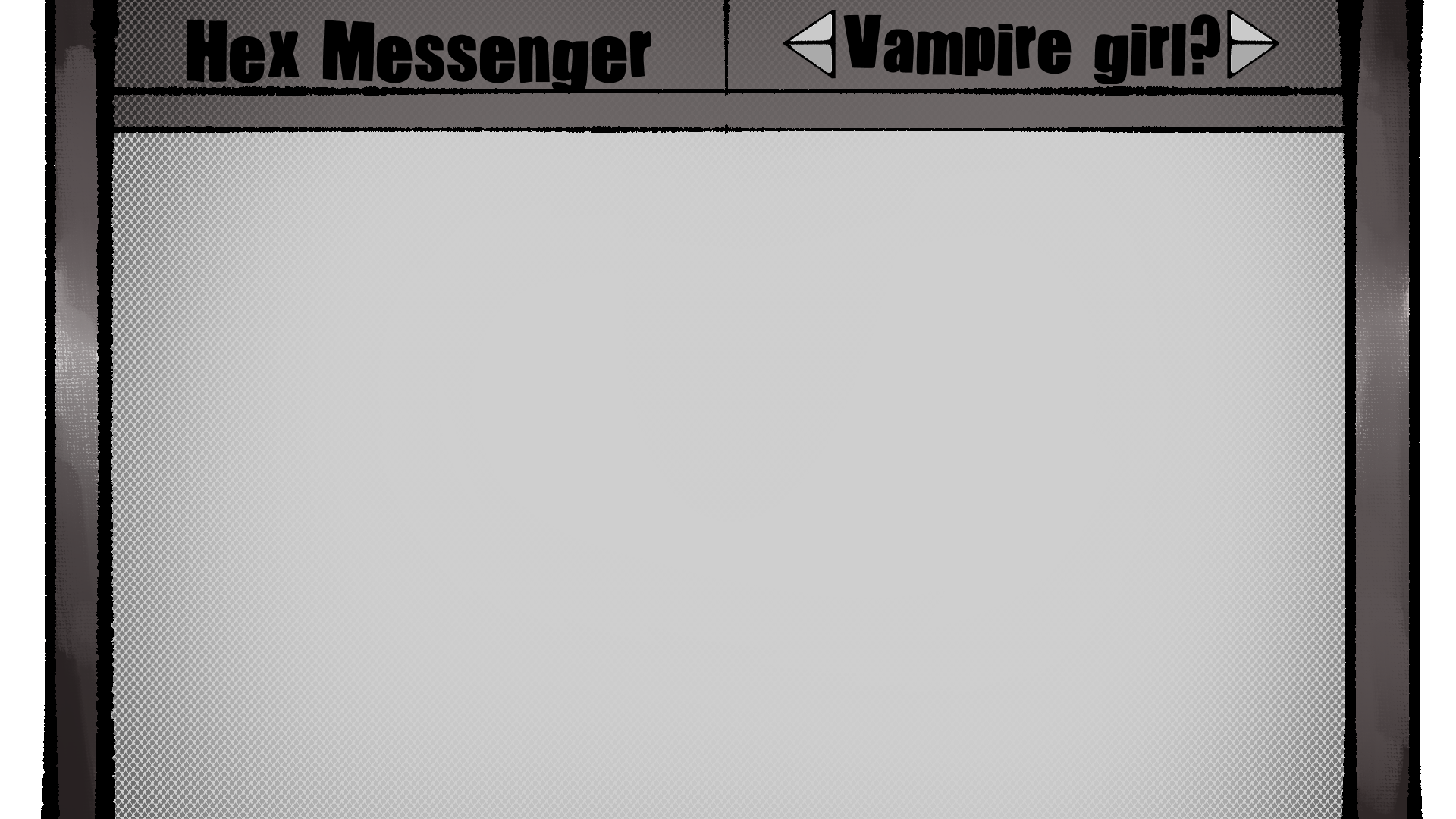 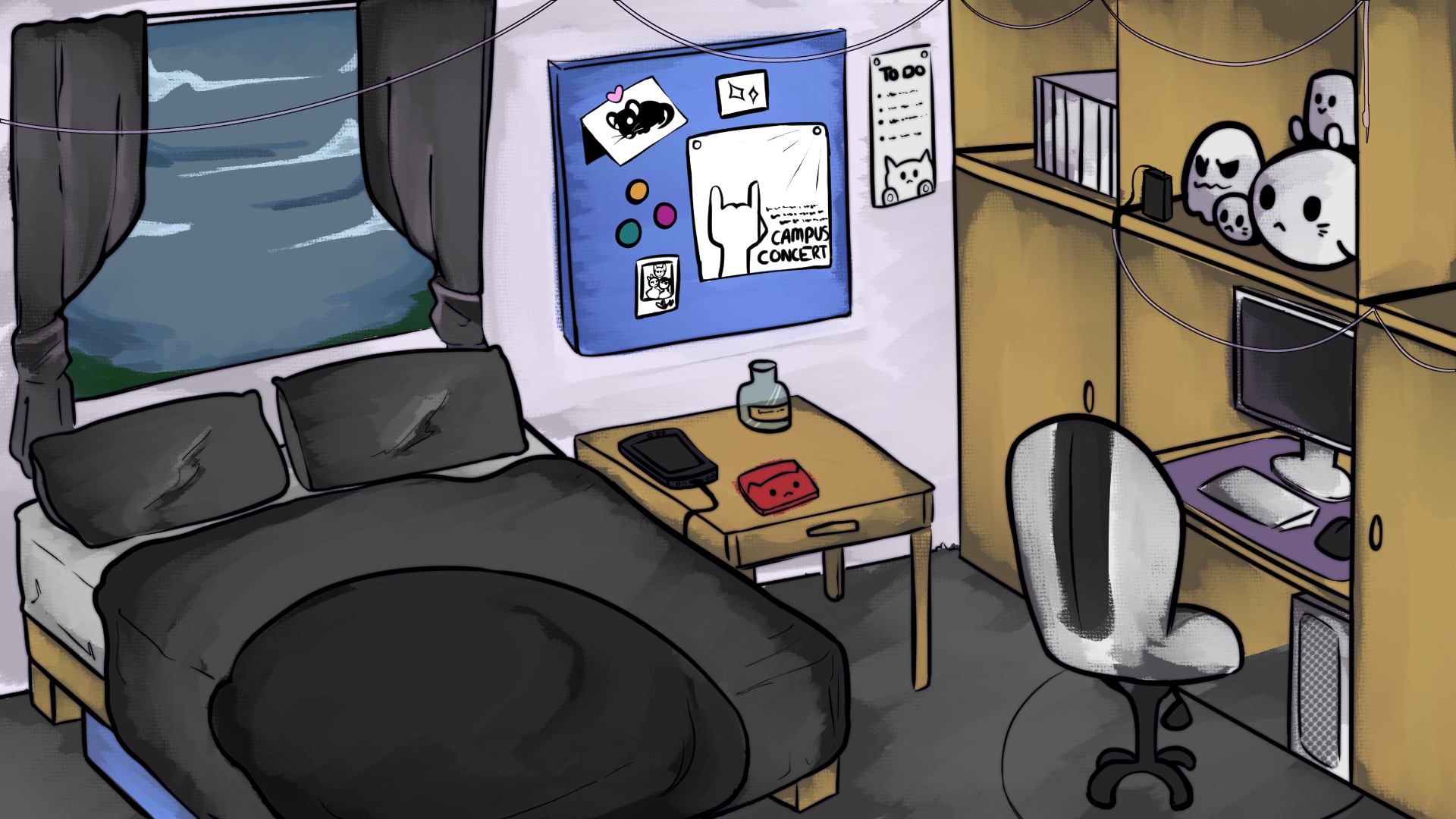 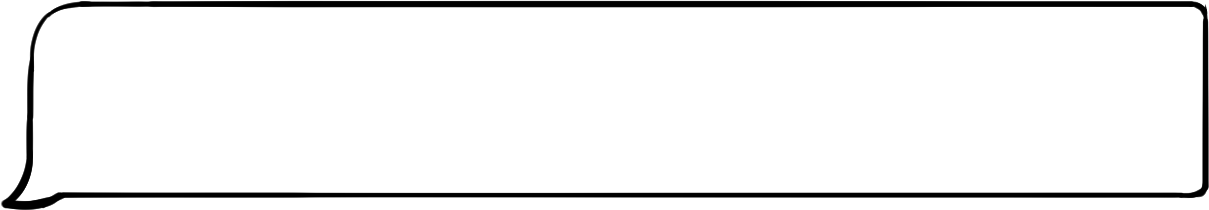 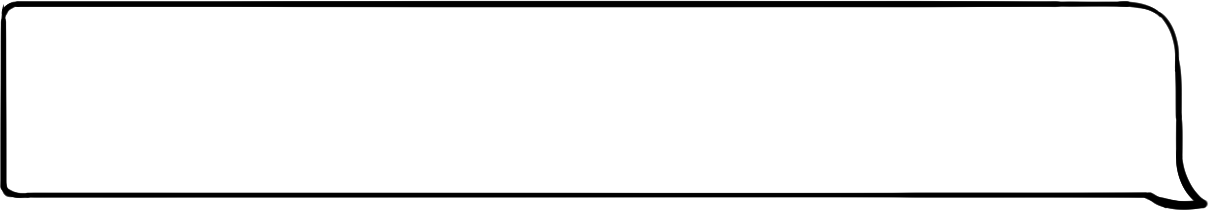 …who are you again?
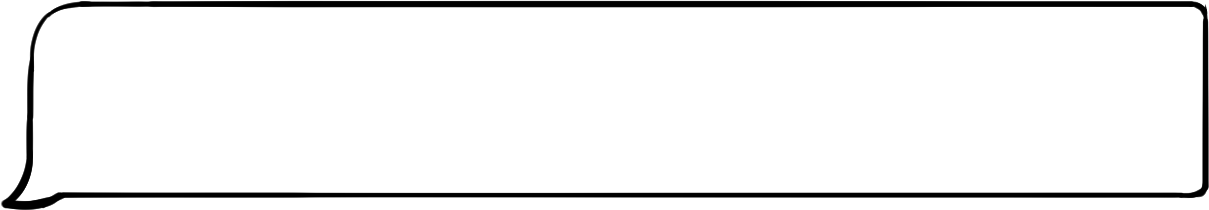 What?! It’s Visp! The vampire that helped
you move in a few weeks ago!
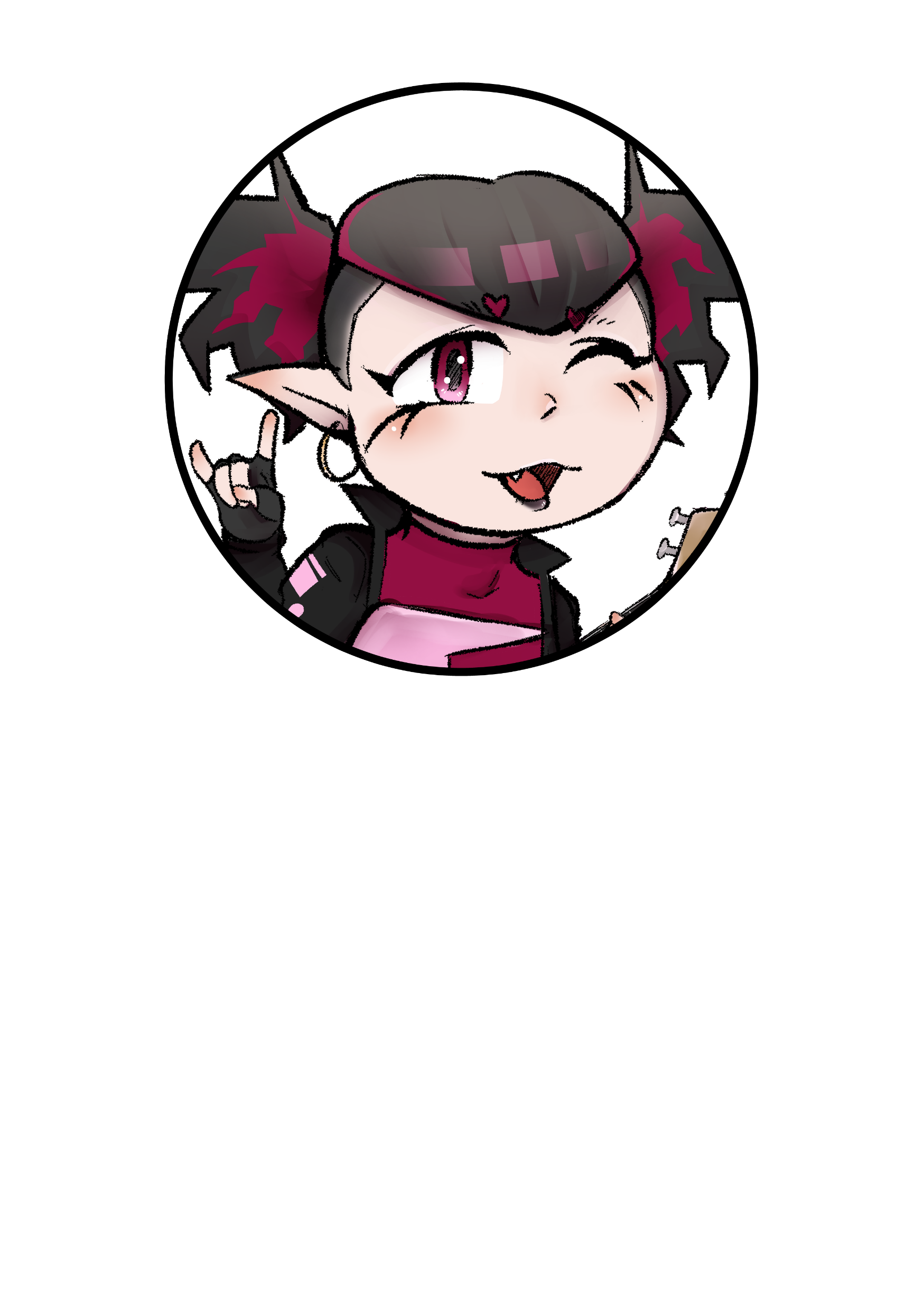 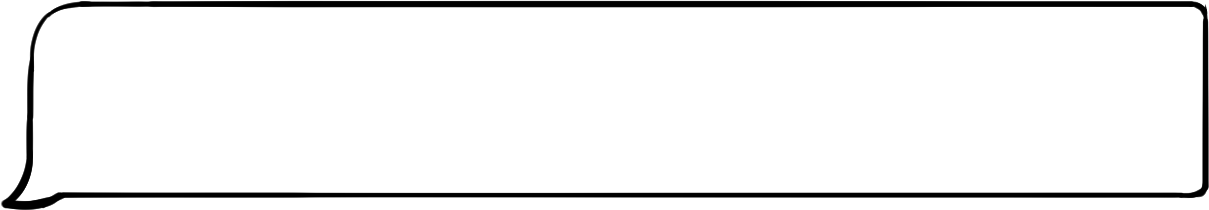 I can’t believe you forgot me already :’(
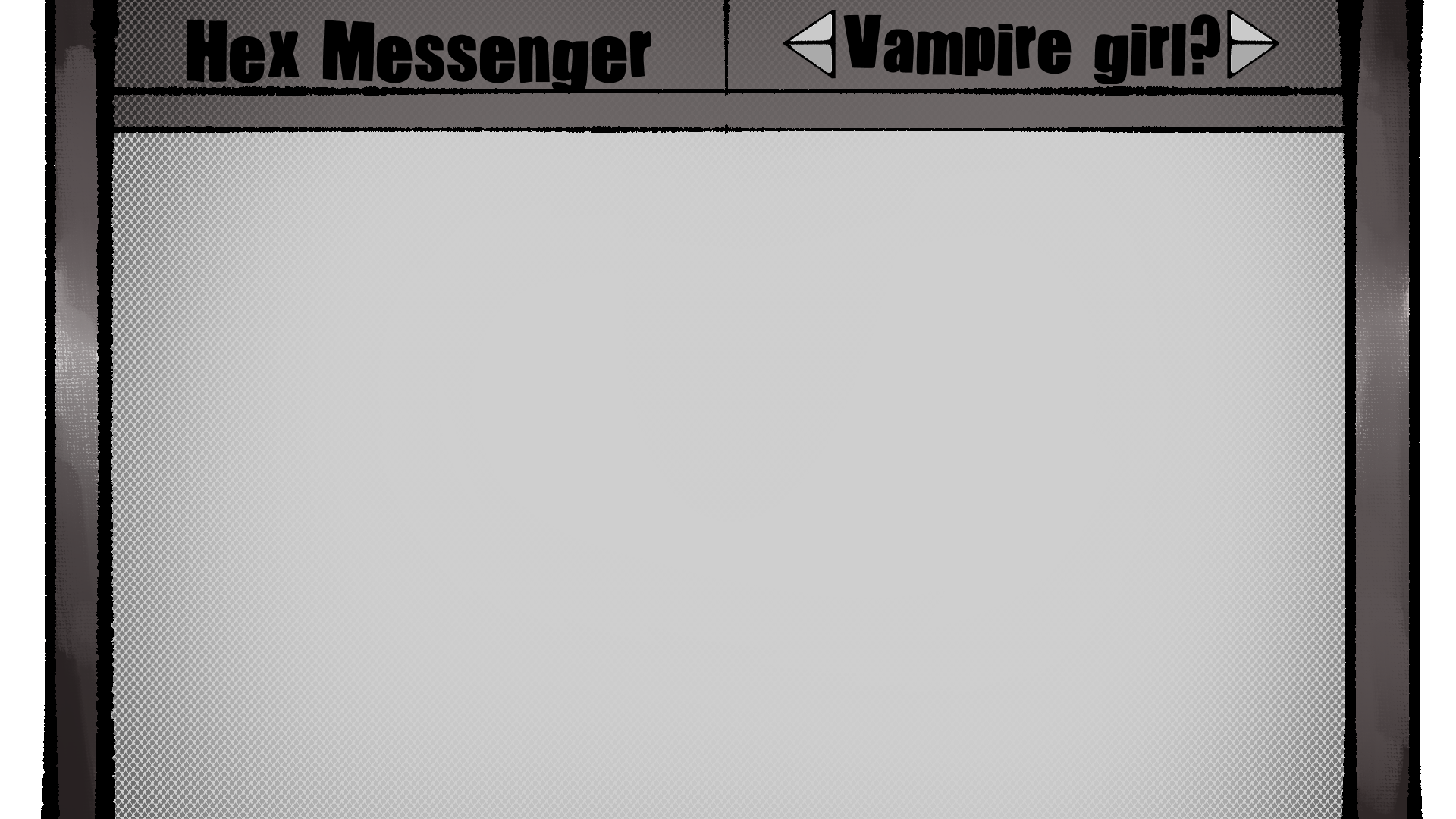 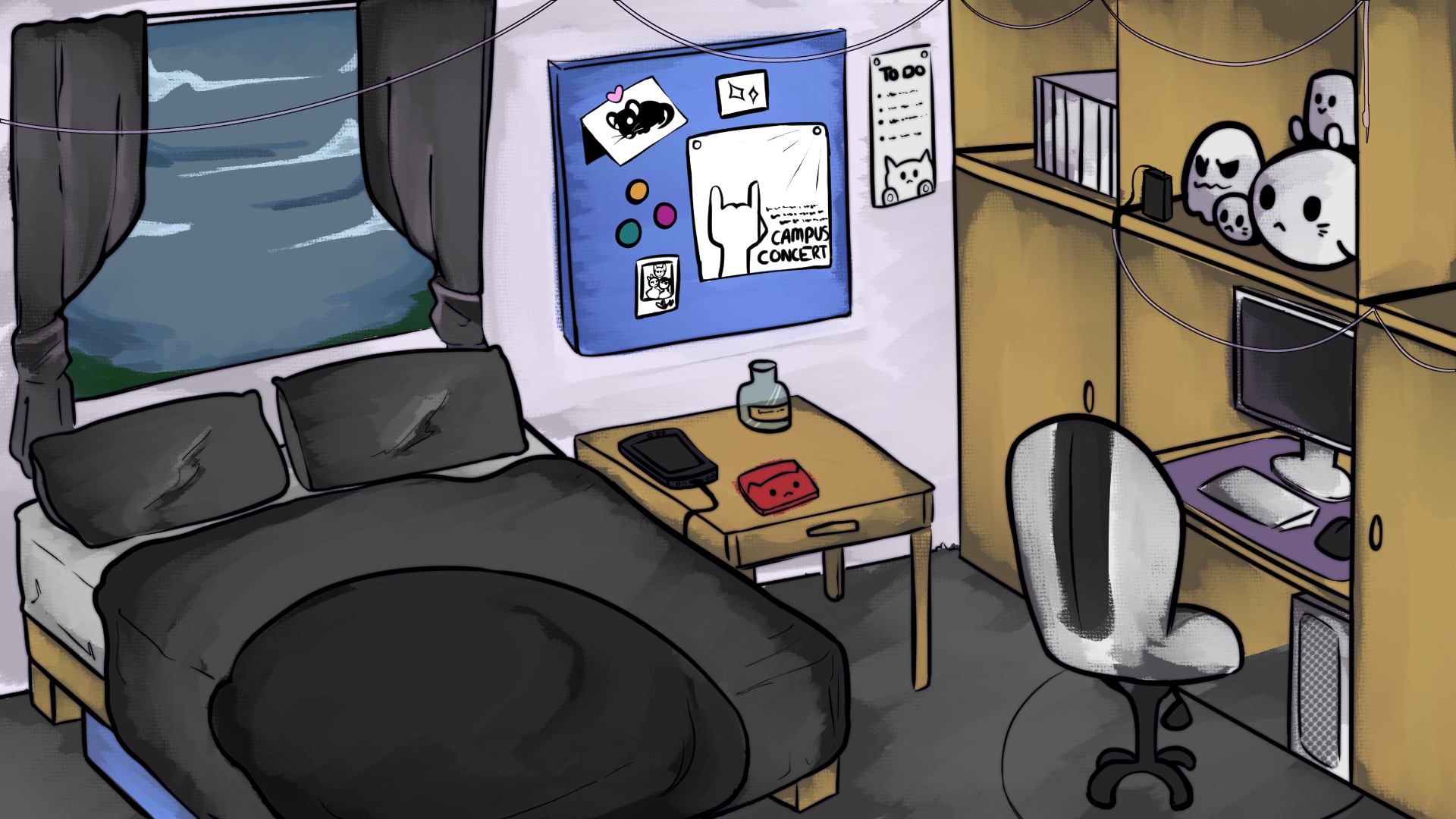 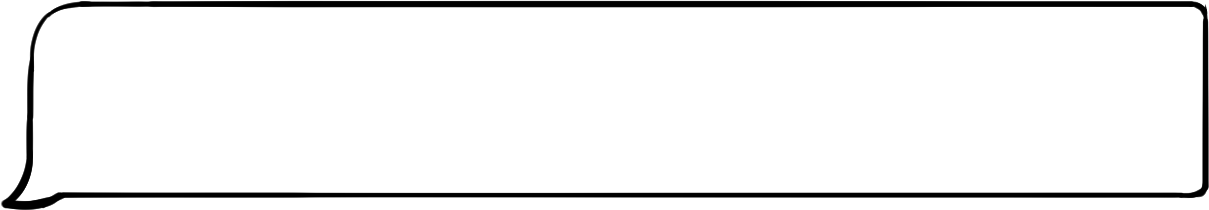 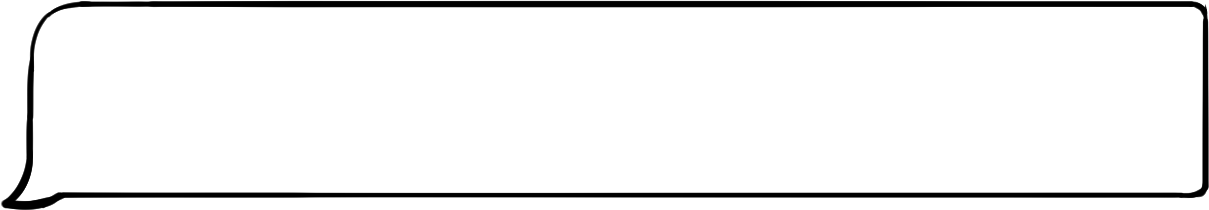 I can’t believe you forgot me already :’(
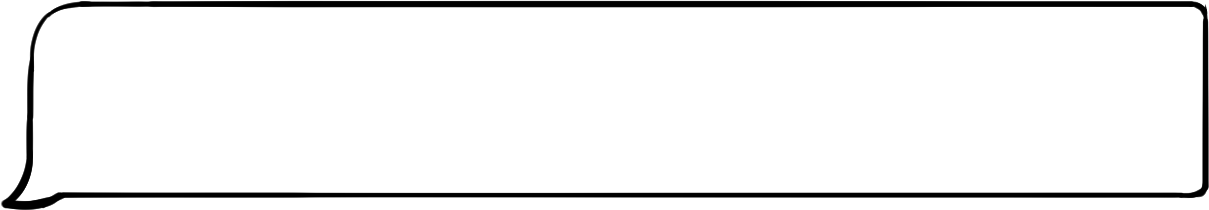 Well, it’s early, we can blame that! Meet
in an hour? It’s urgent!
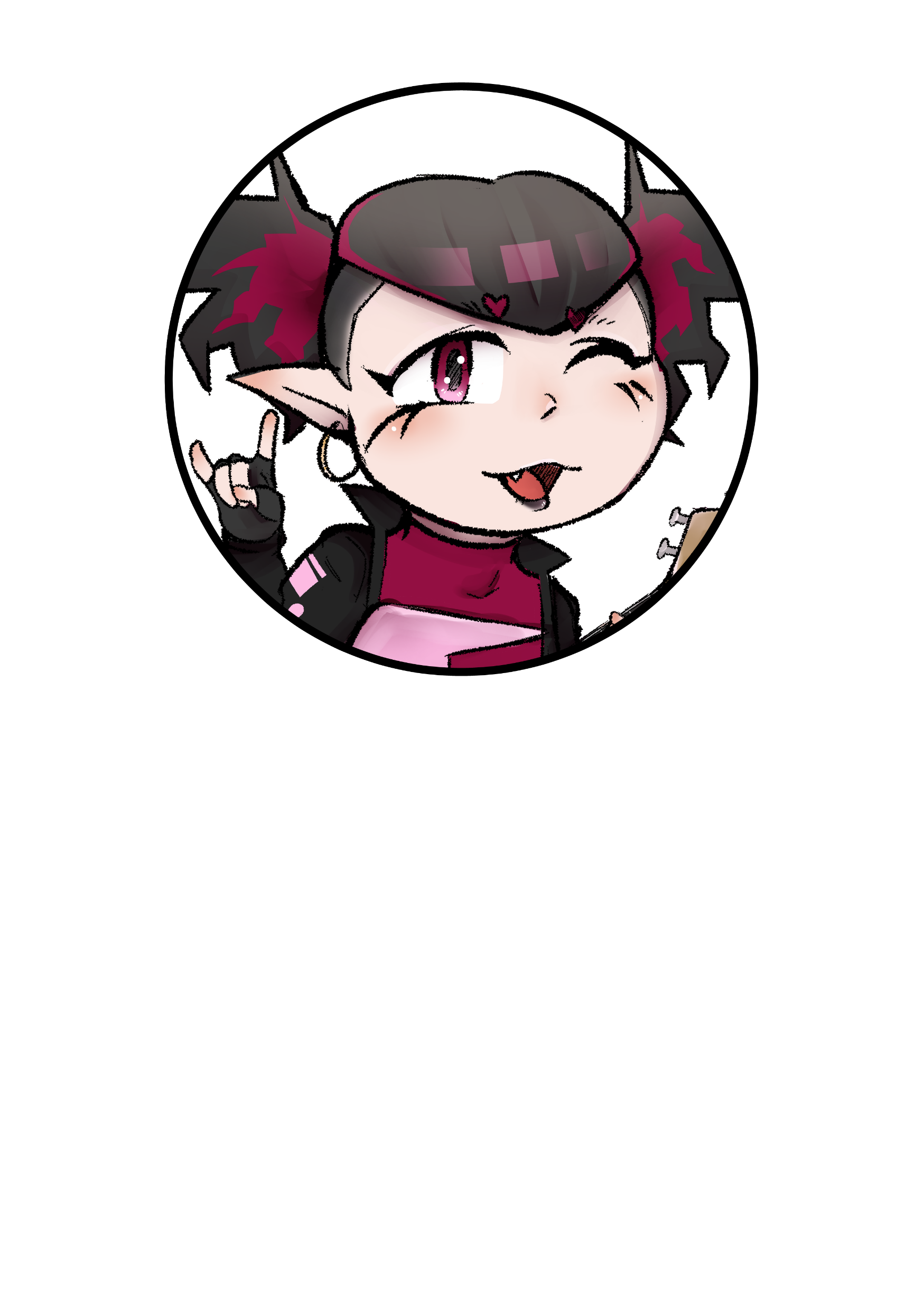 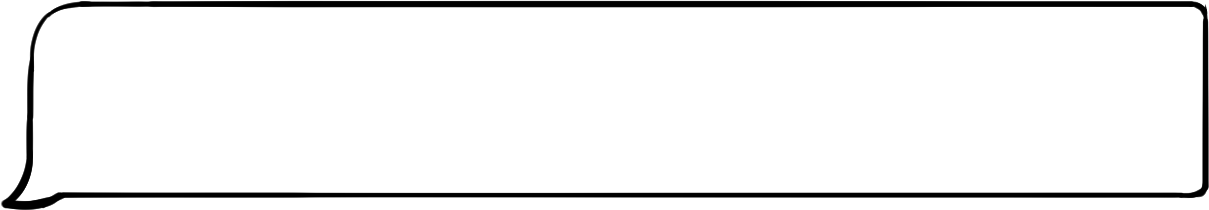 [Meet Visp]
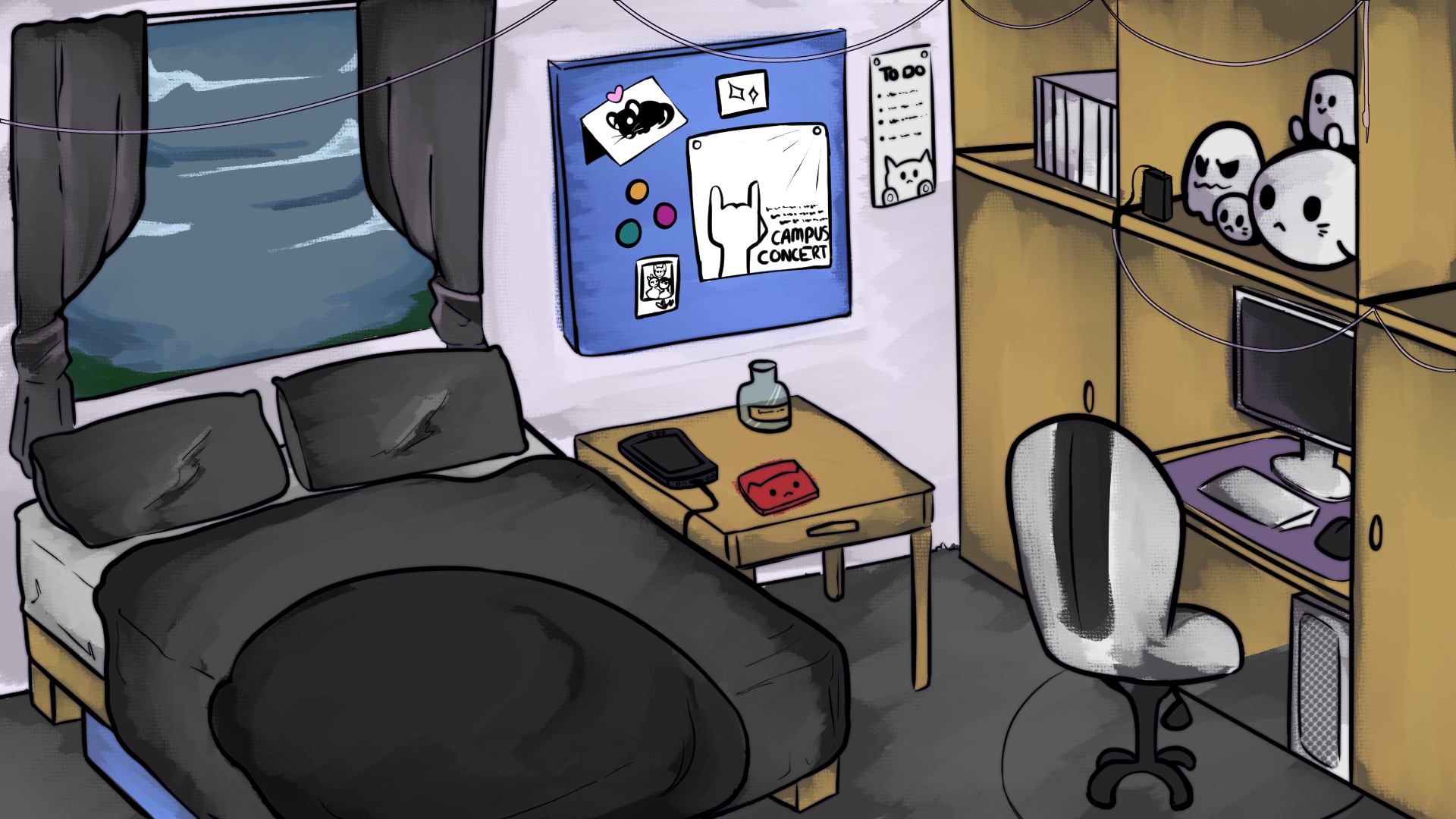 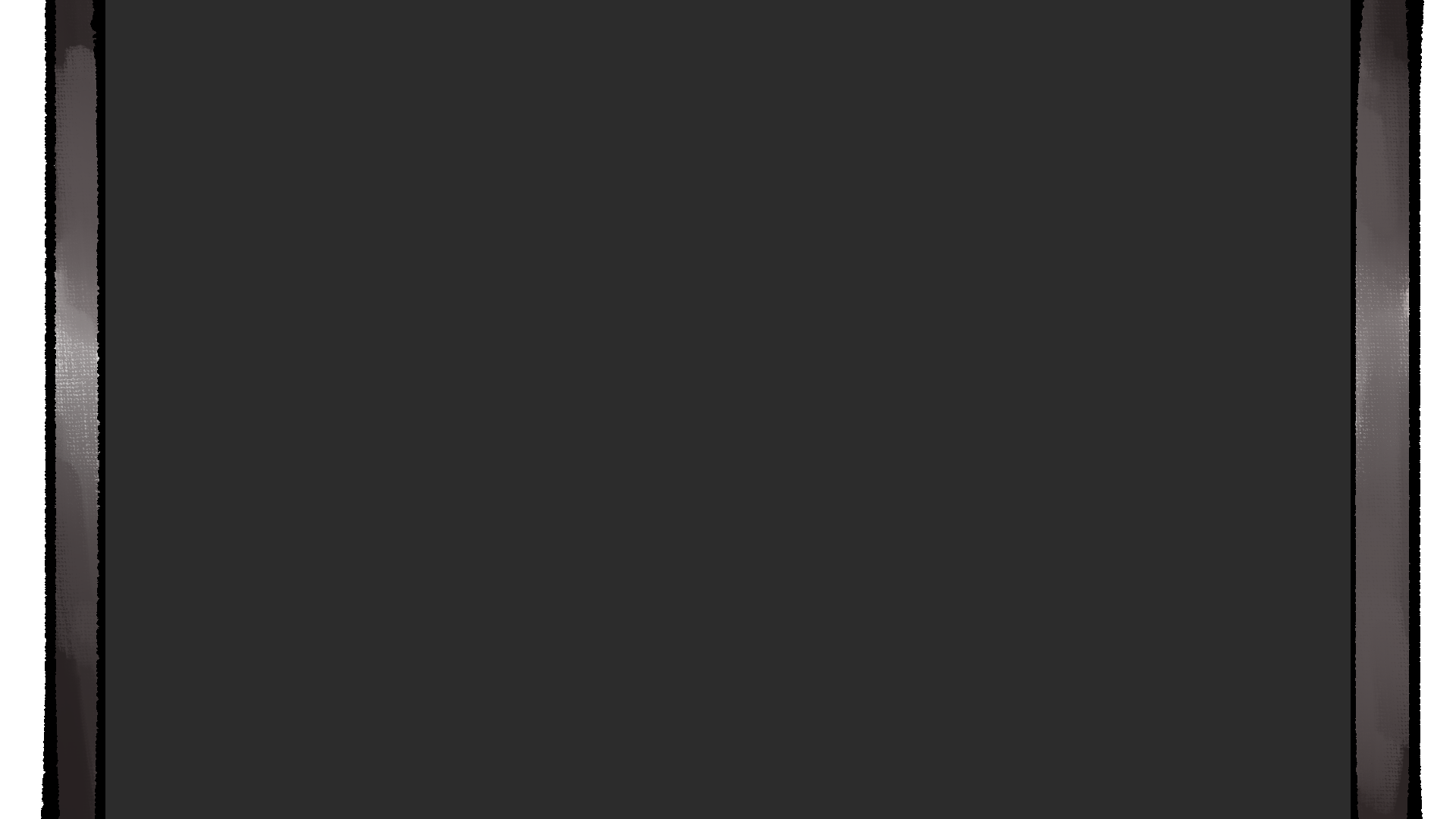 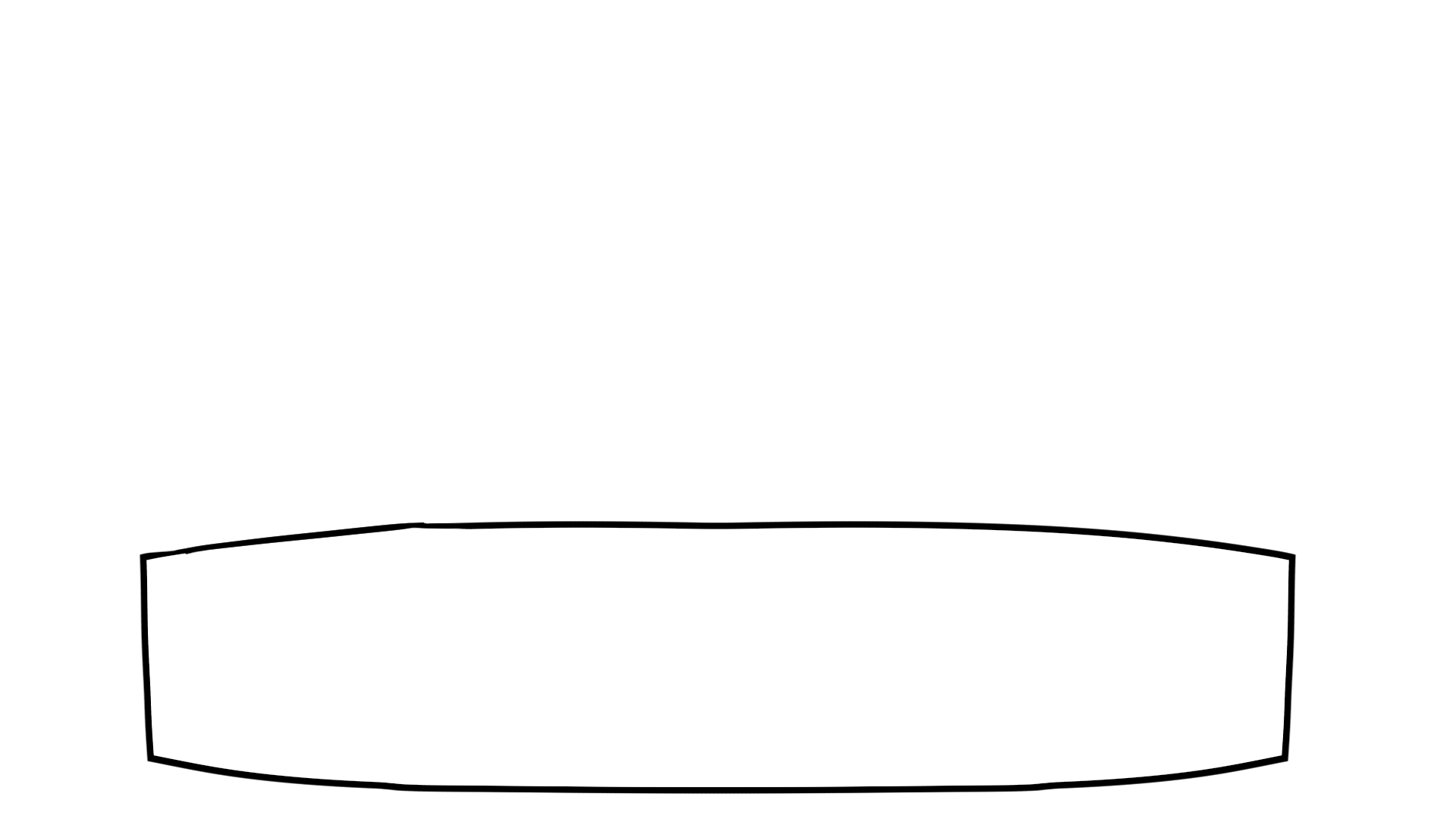 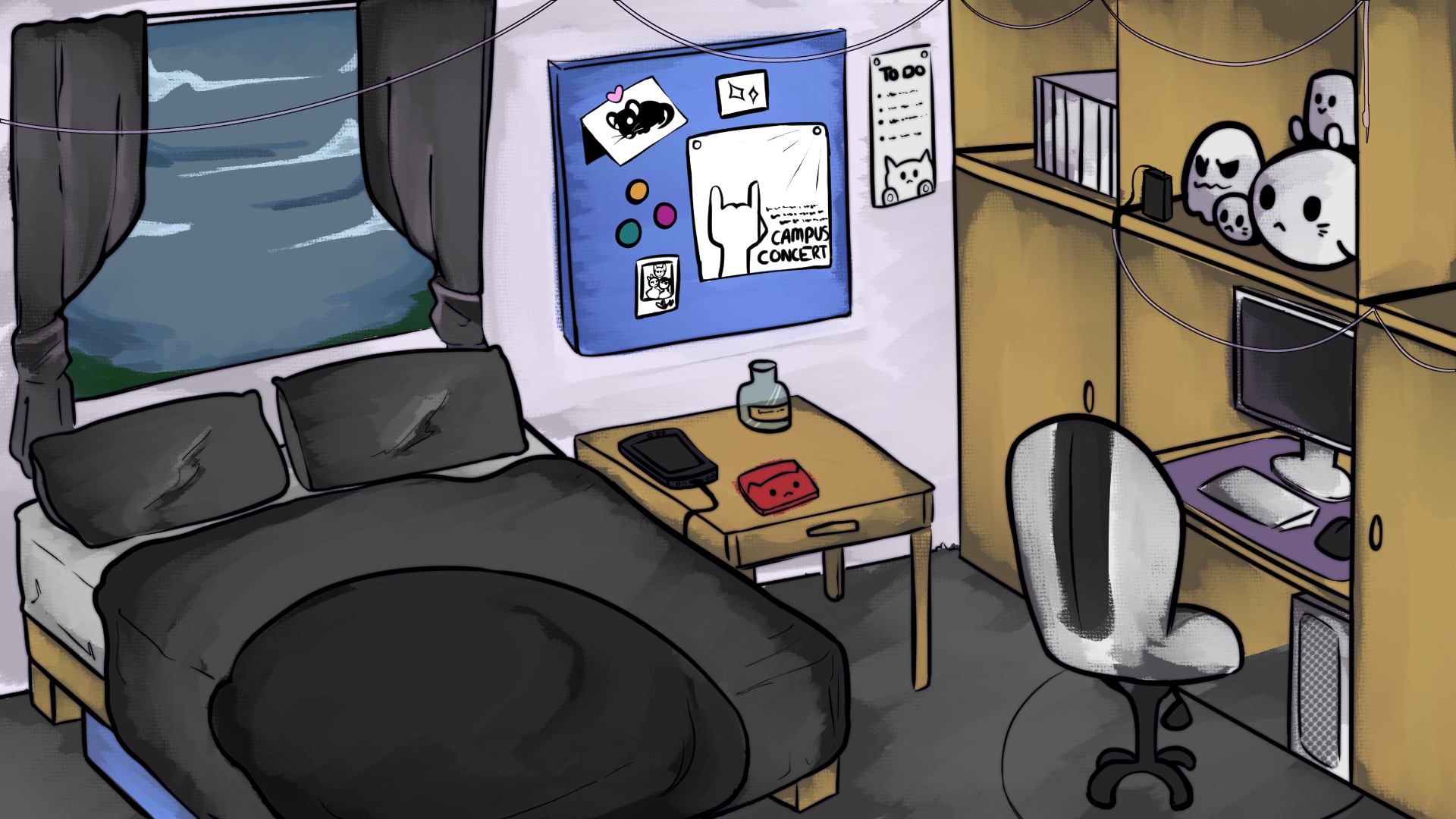 …the messages seem to have stopped…
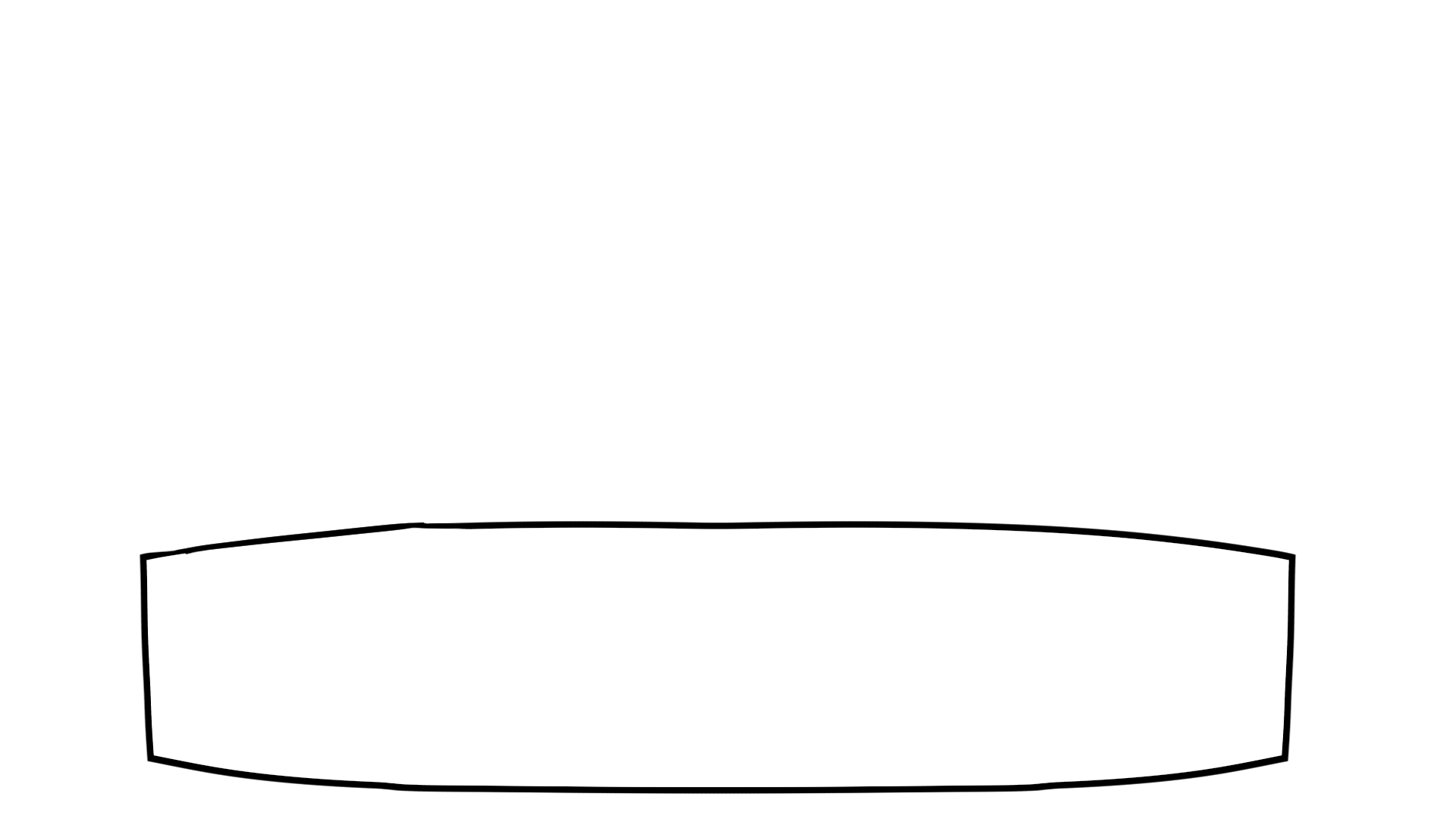 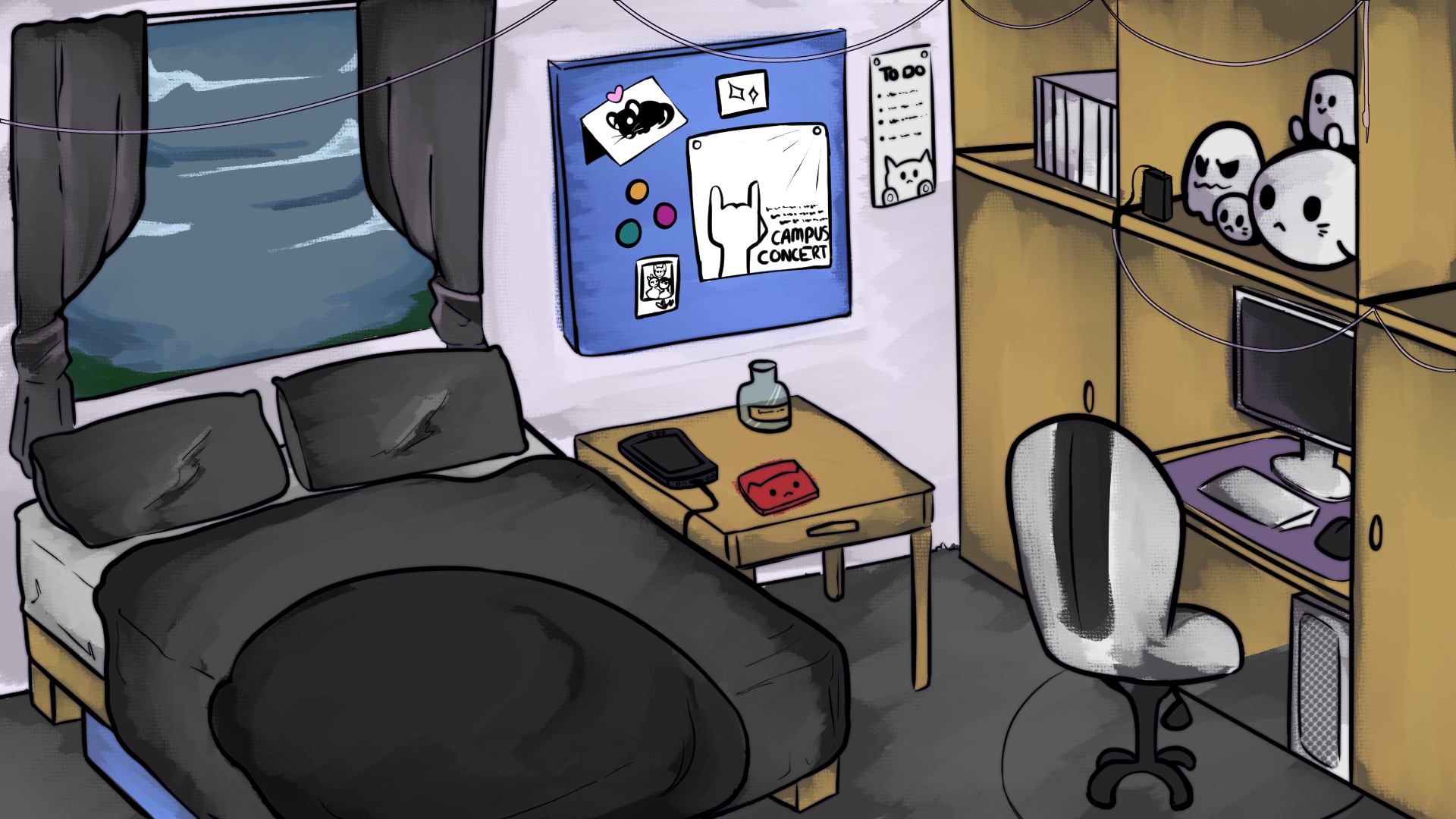 Maybe you can get a little more shuteye-
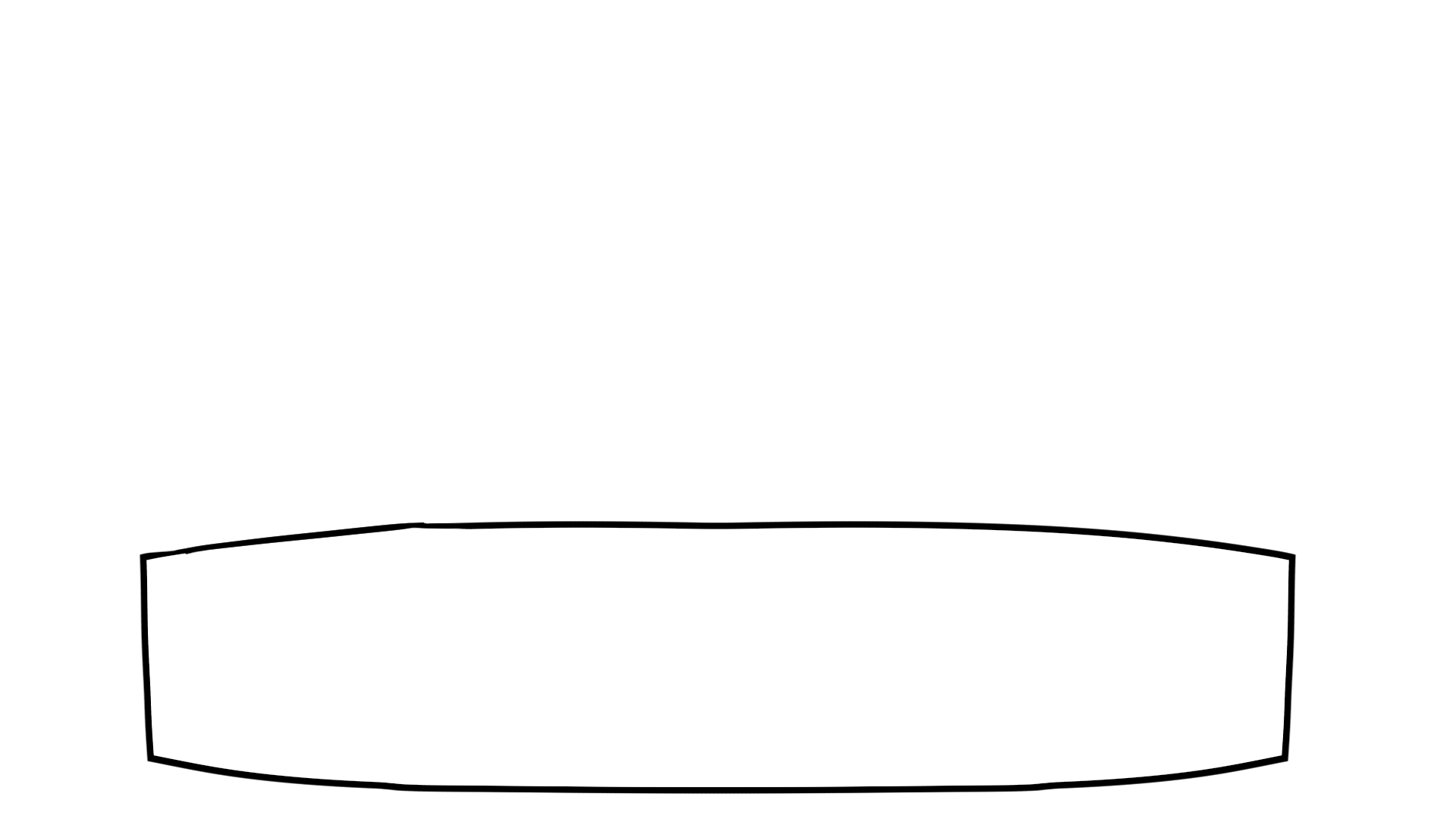 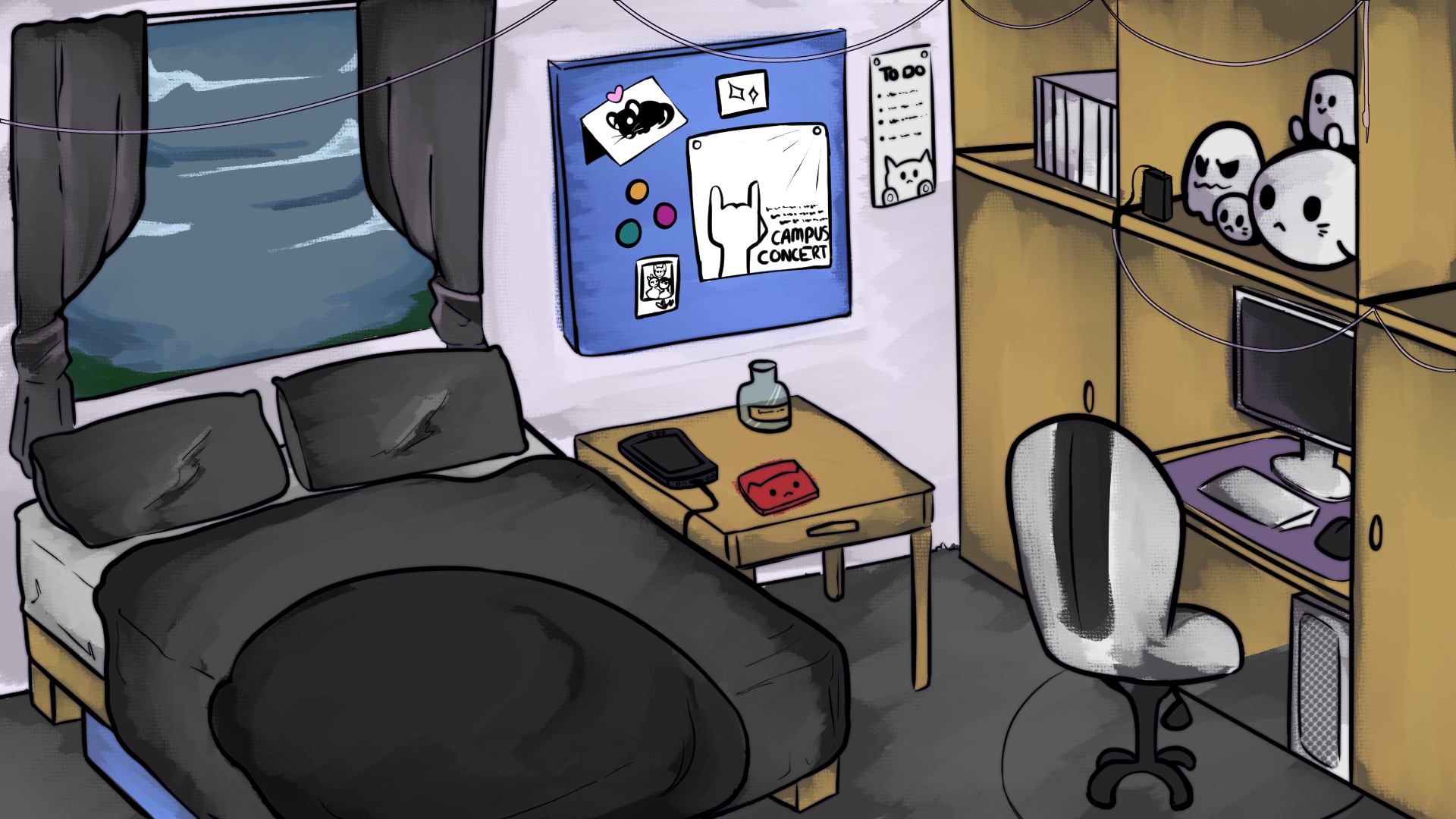 CRASH !!
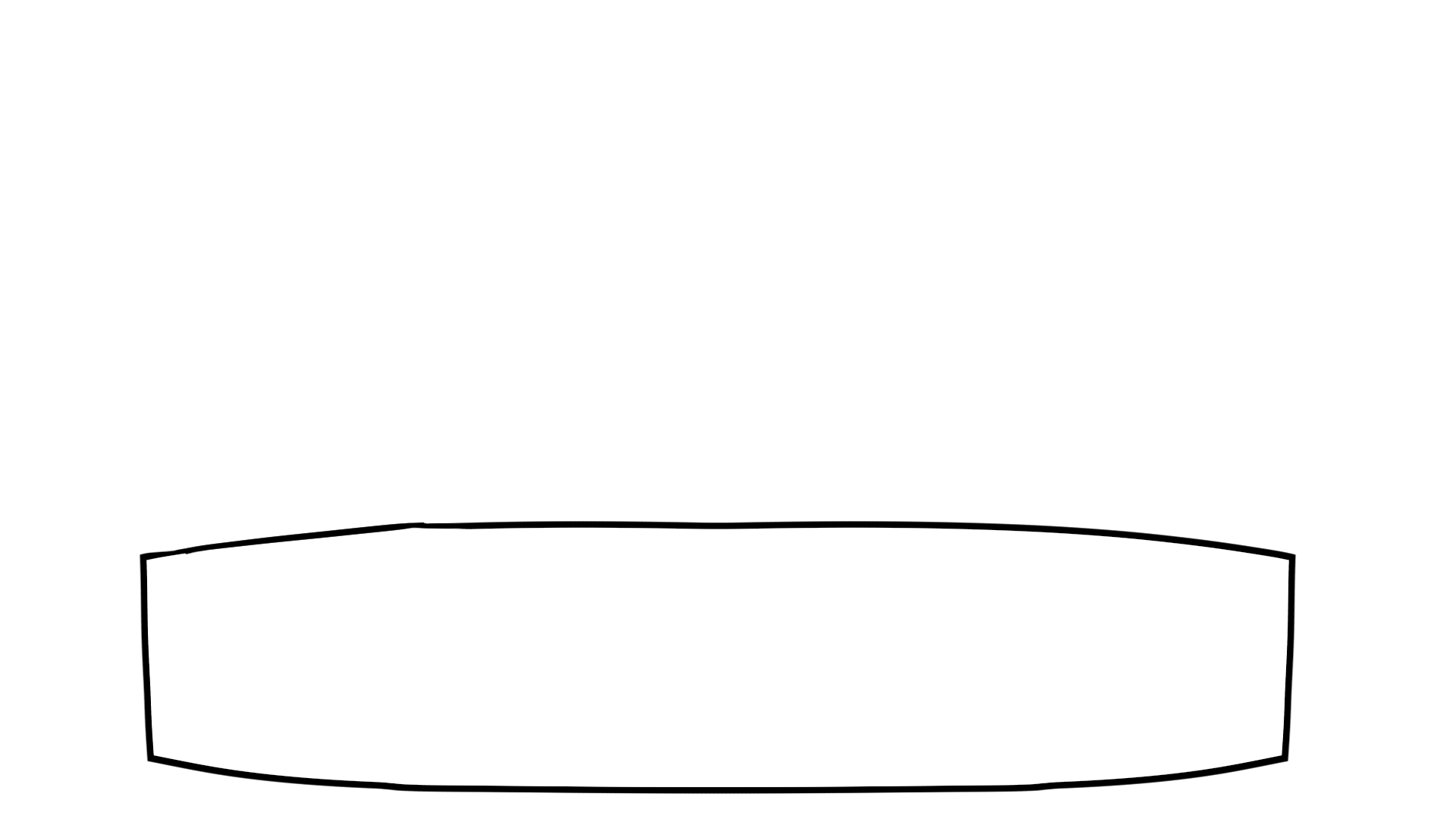 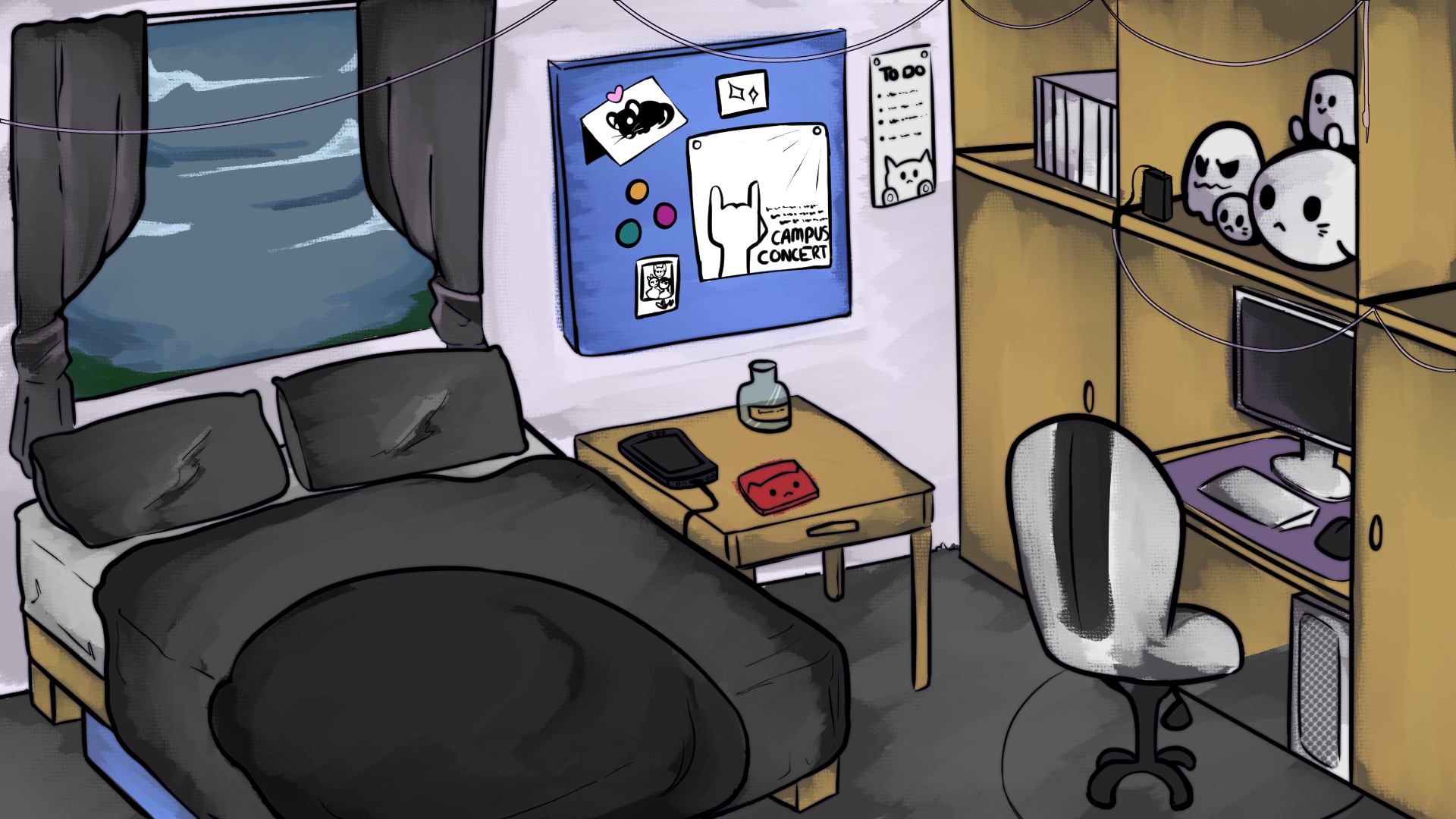 ..maybe not.
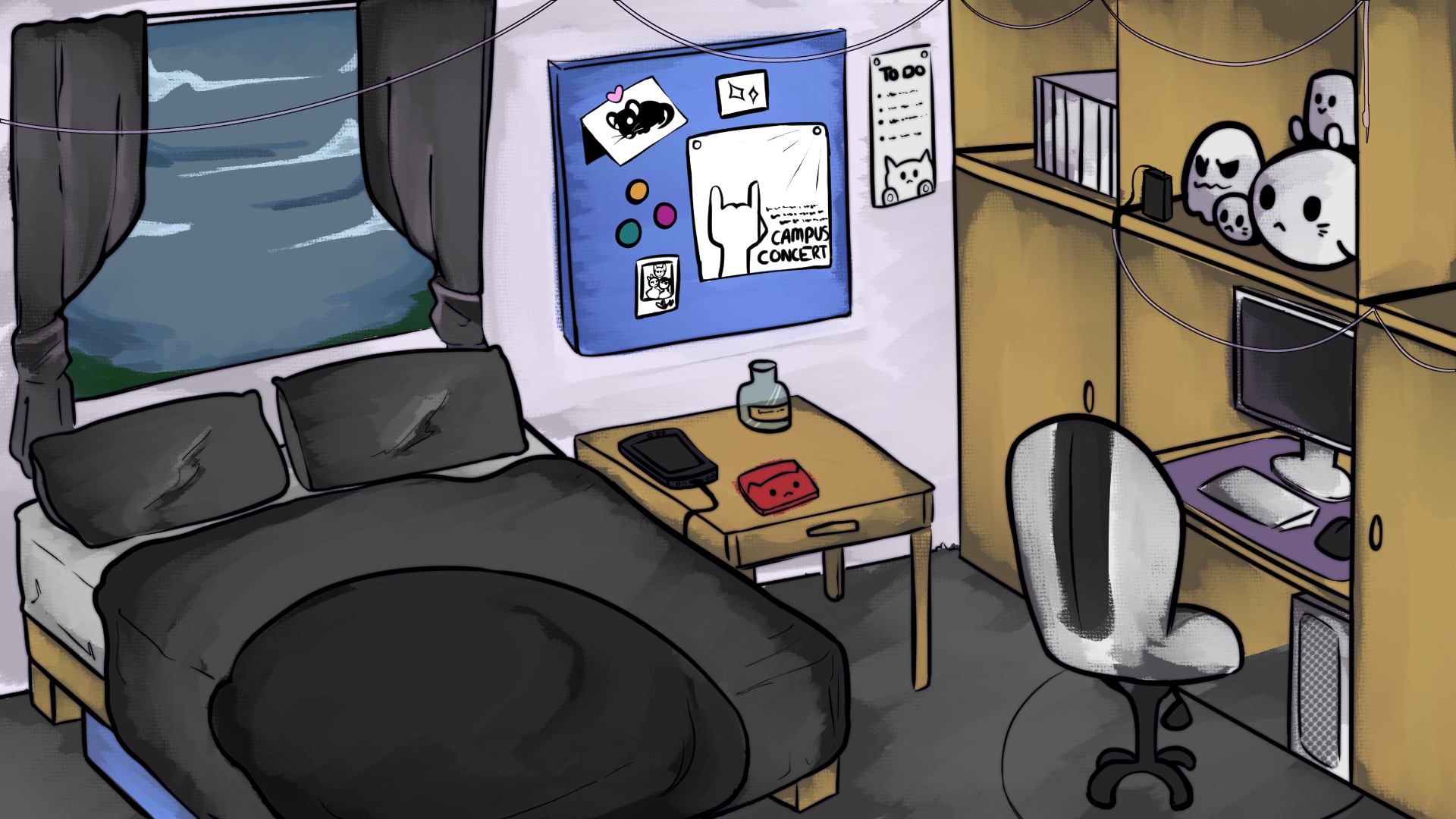 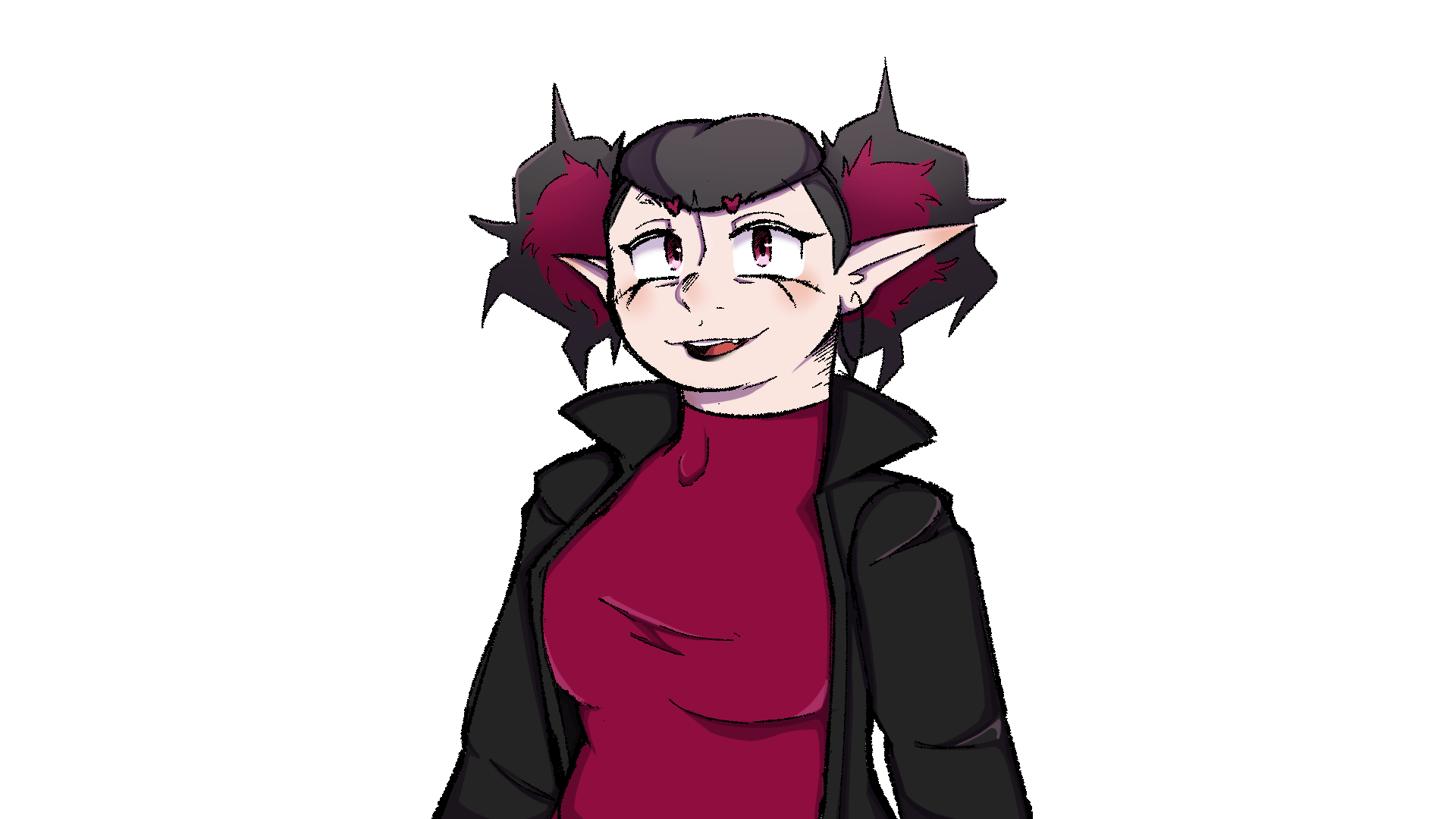 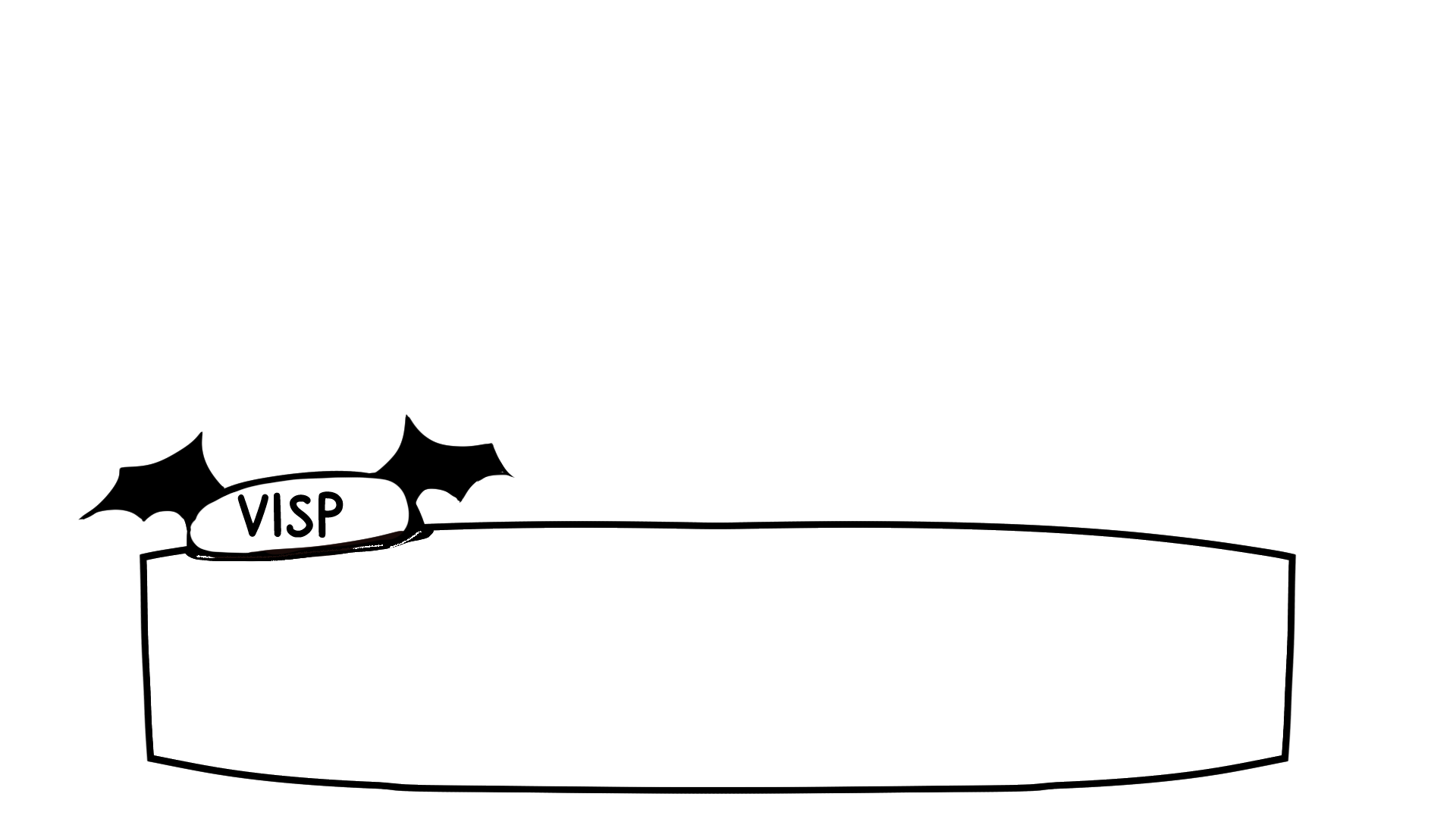 Heeeey sleepyhead!!
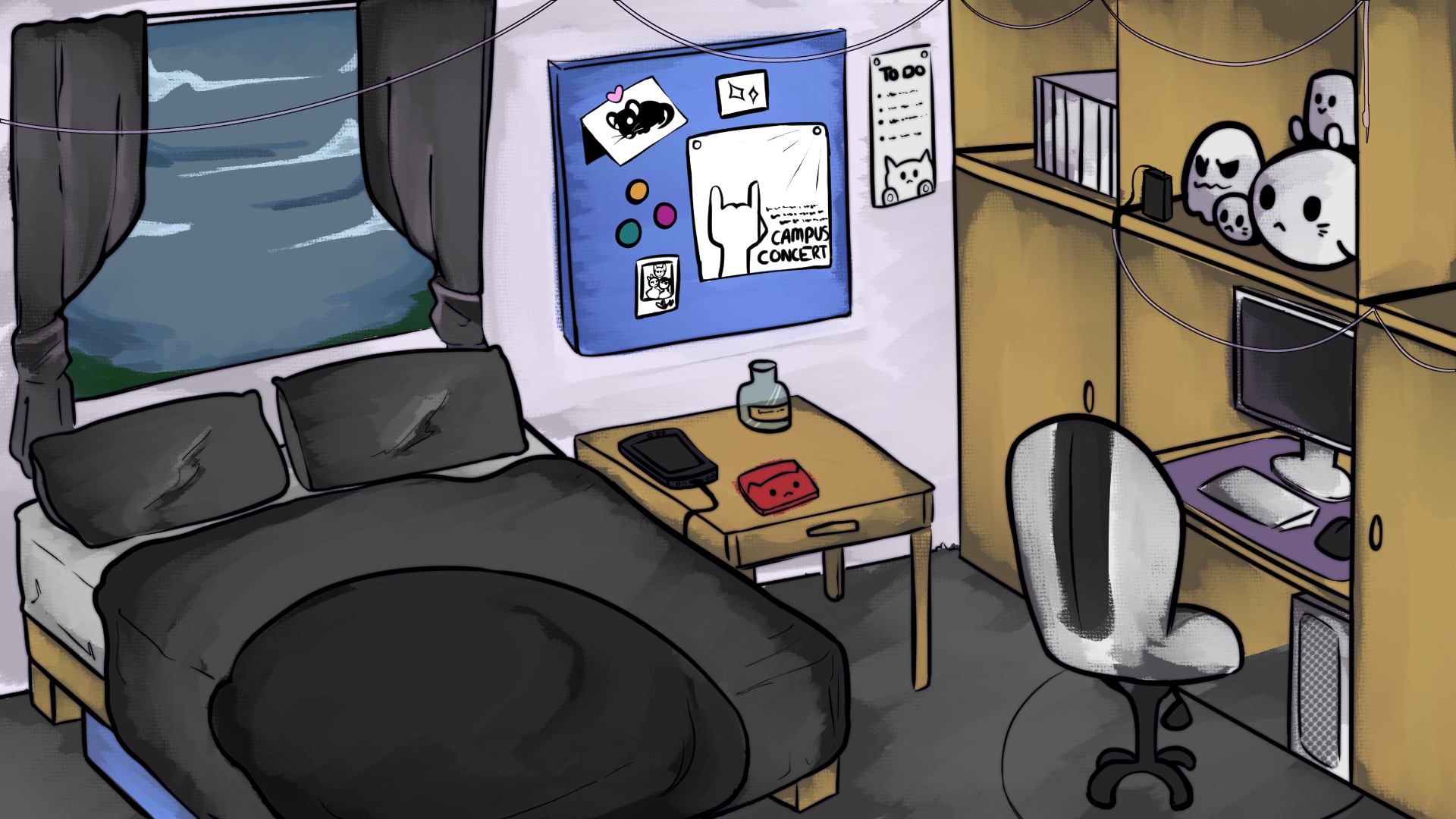 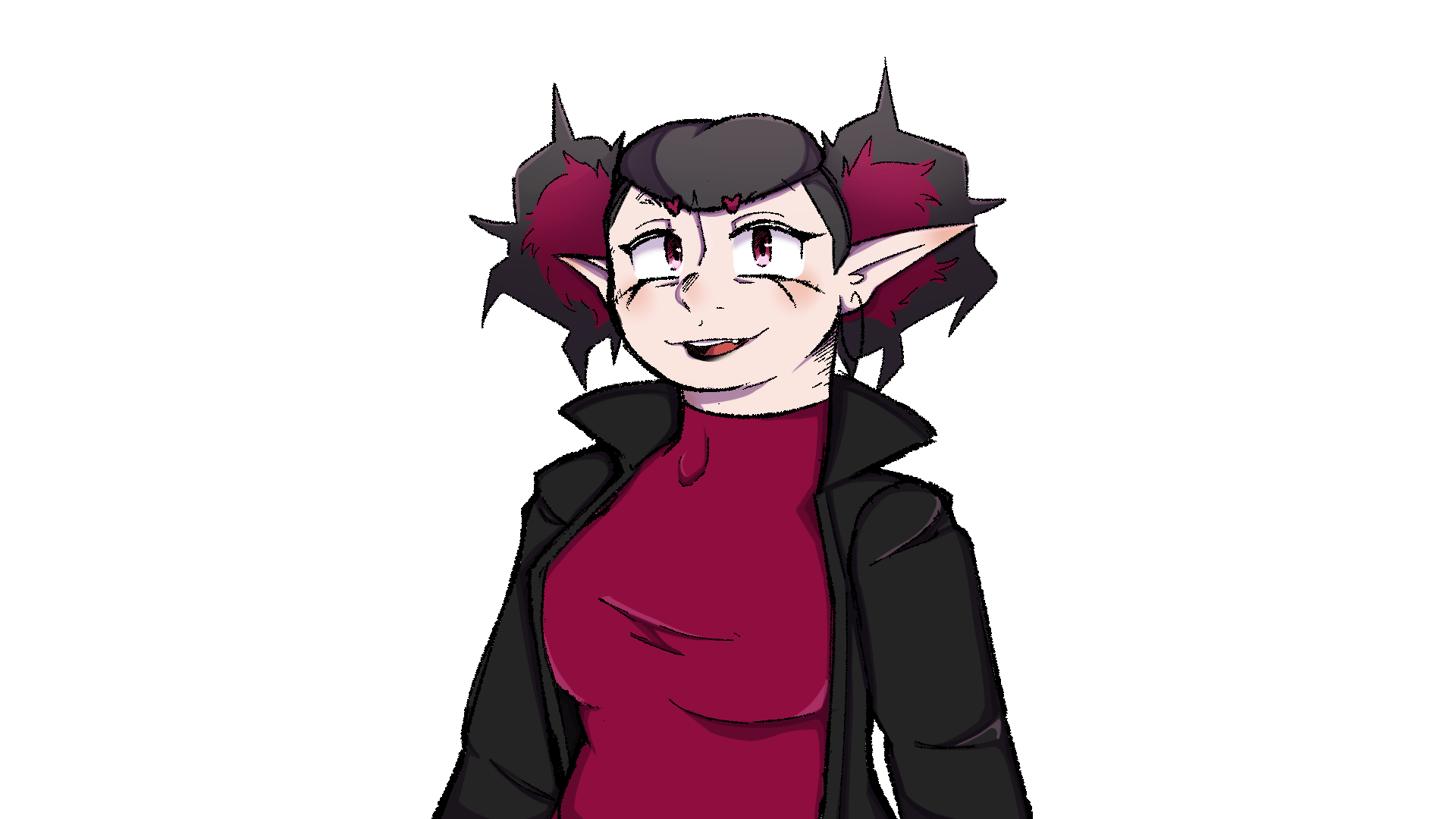 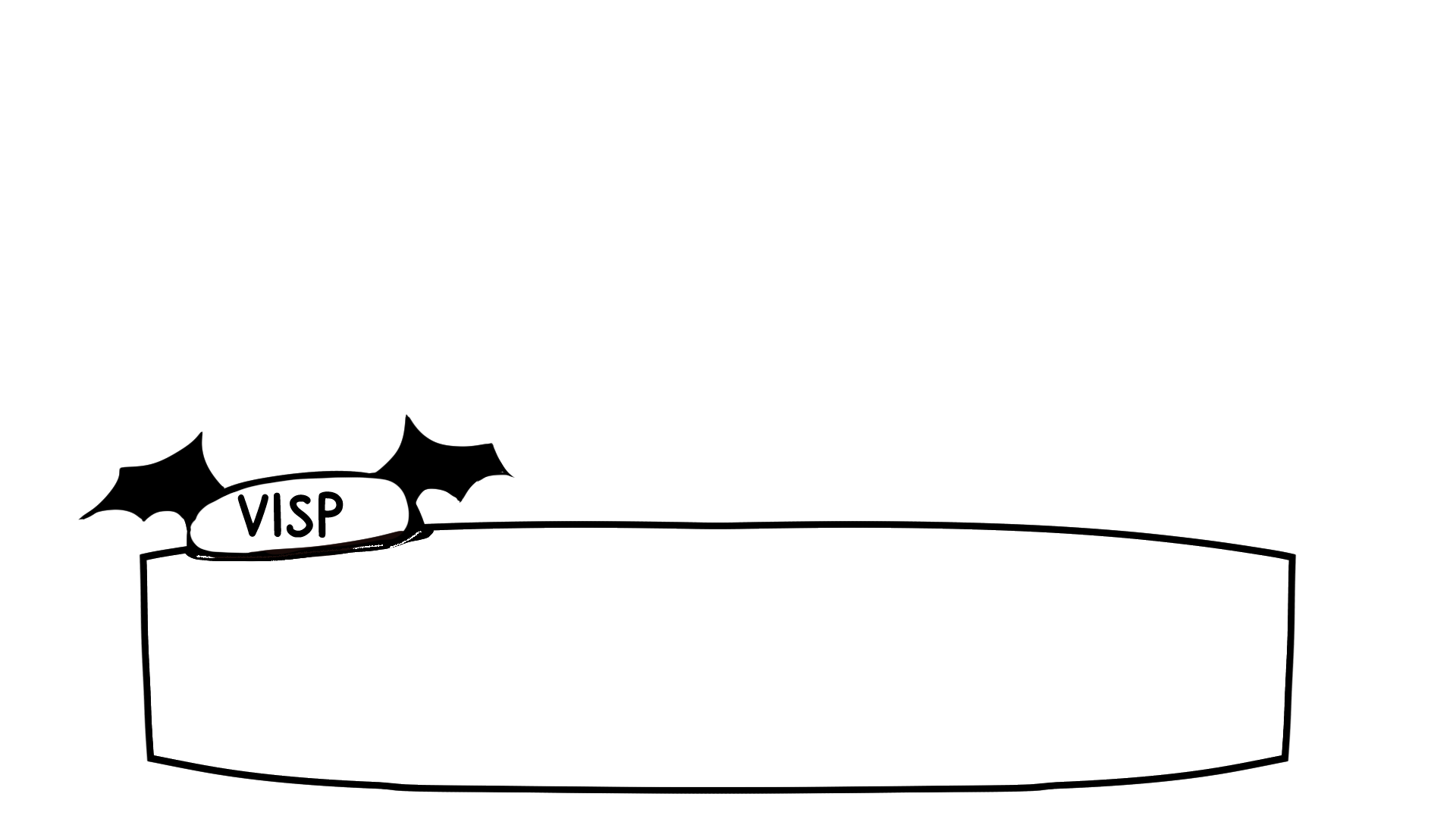 What? Don’t be shocked! You left your tracking on
on your Hex Messenger!
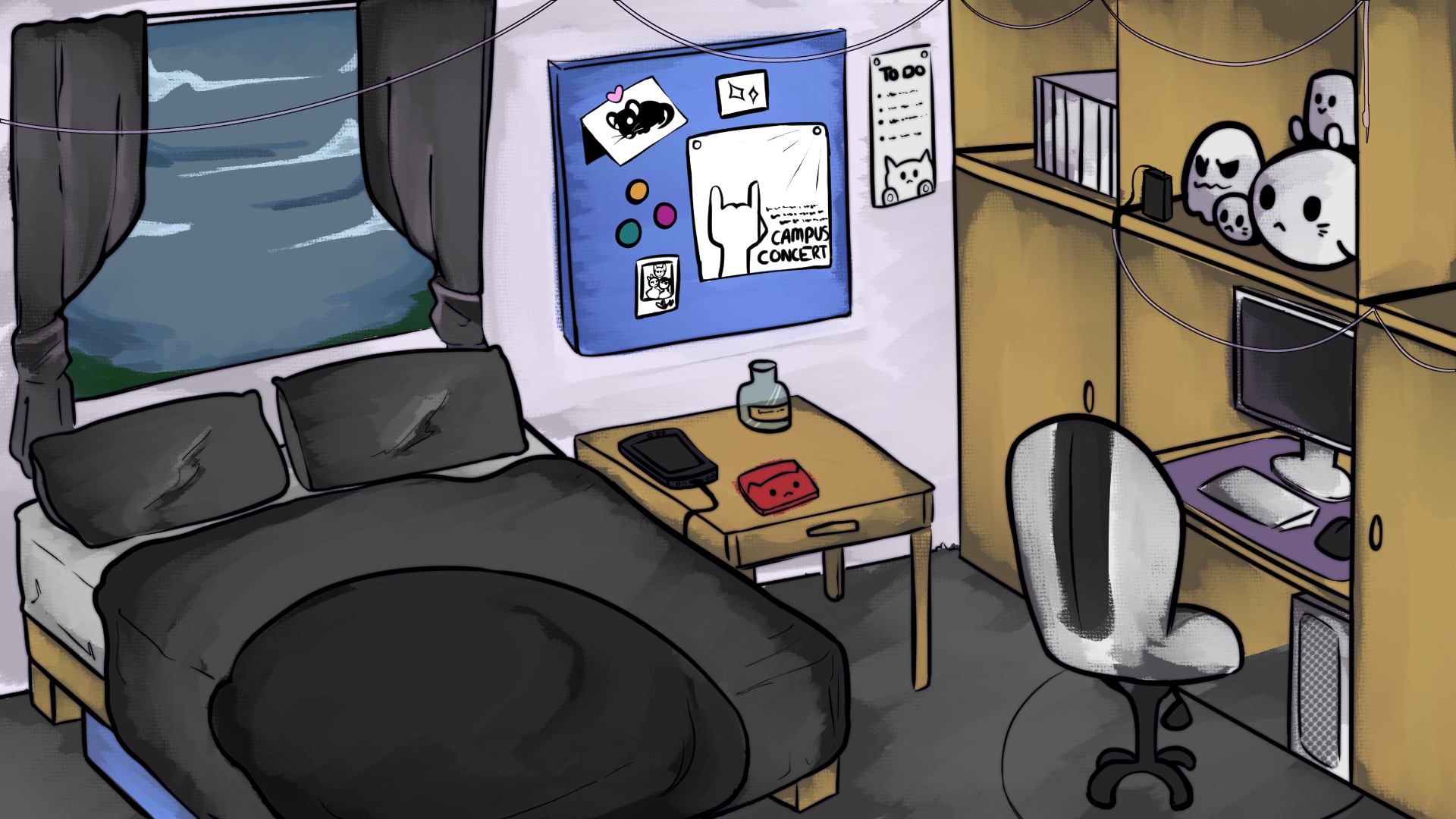 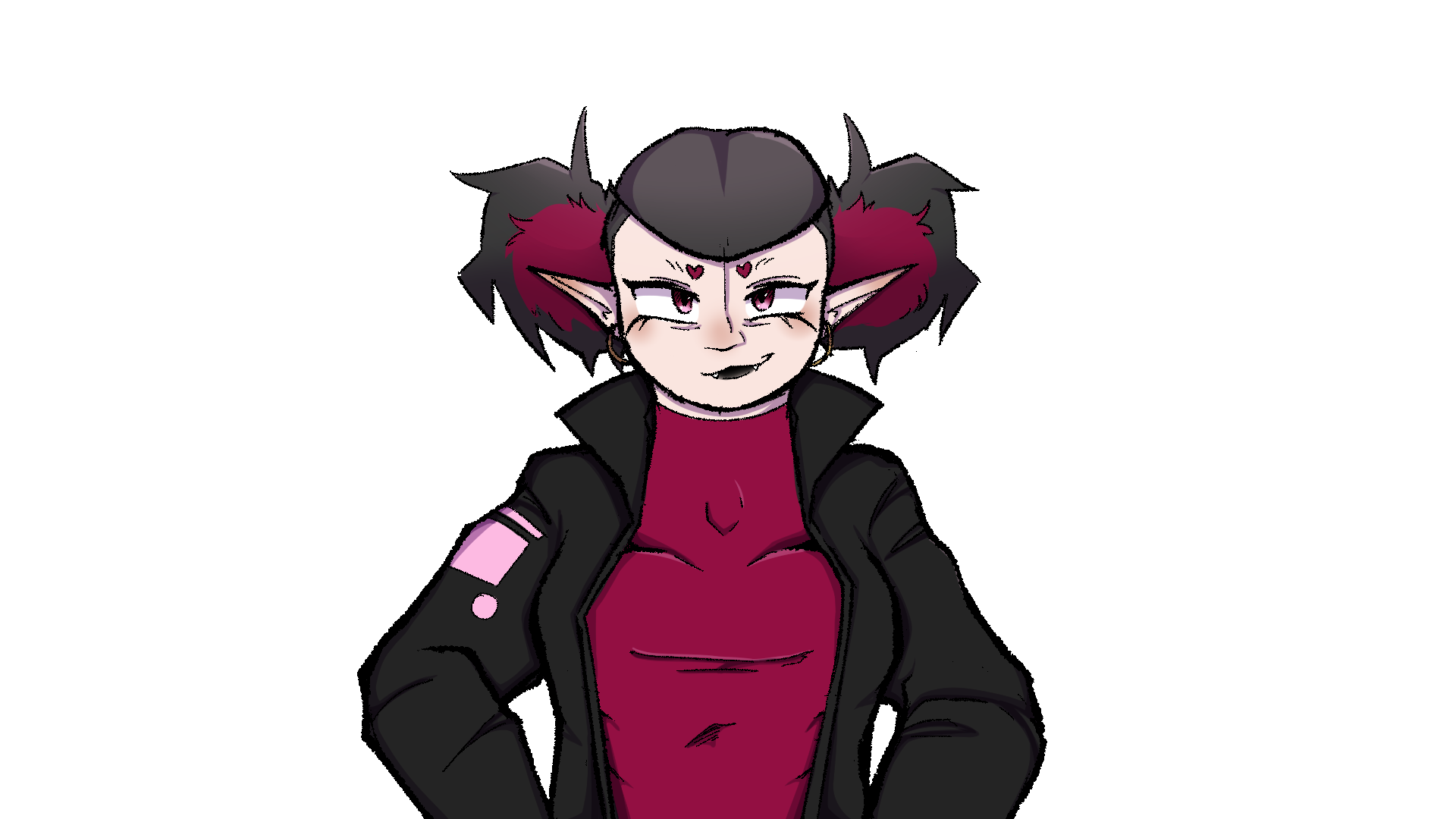 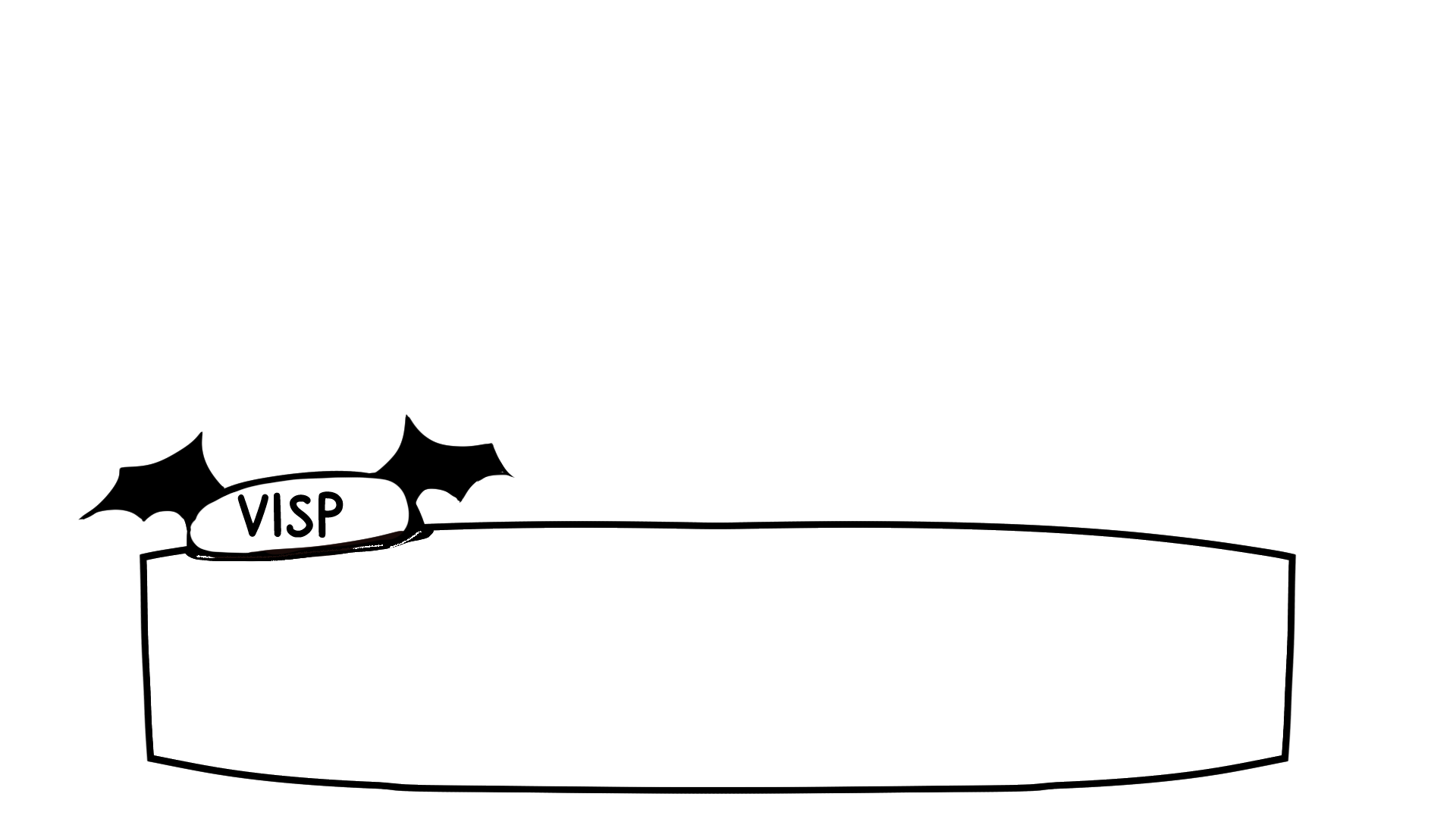 I might not be tech savvy, but I know how to track
people!
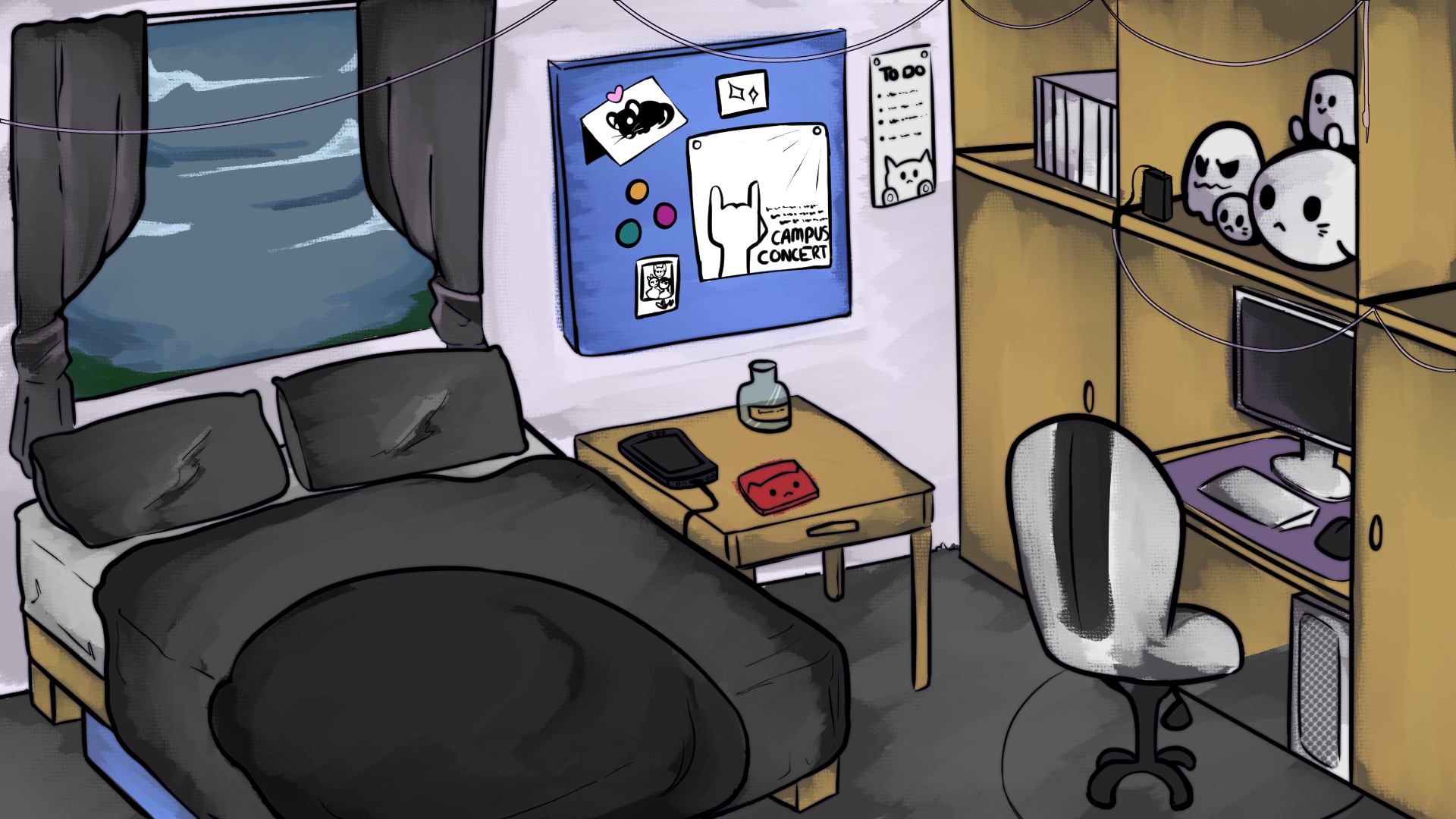 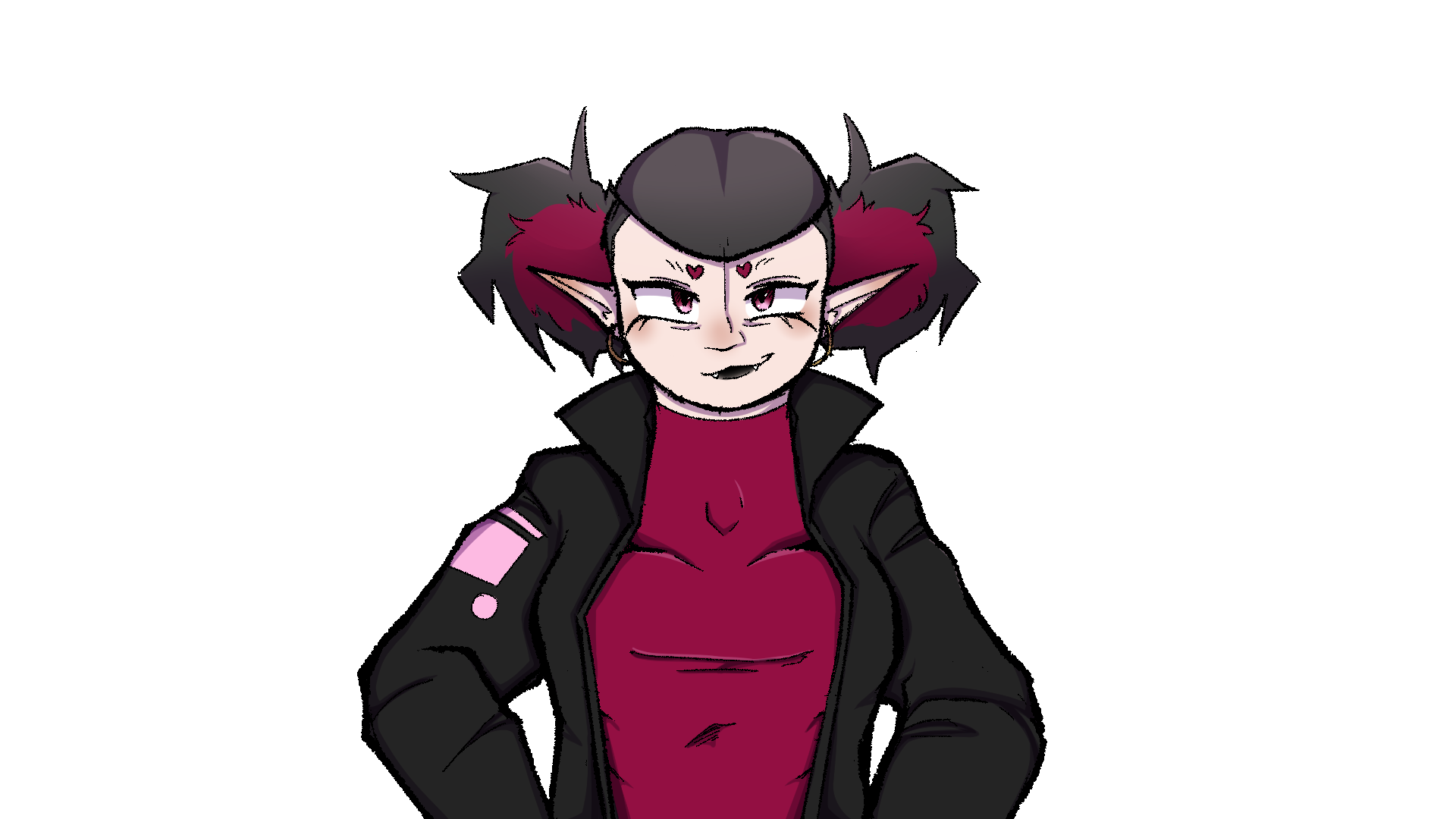 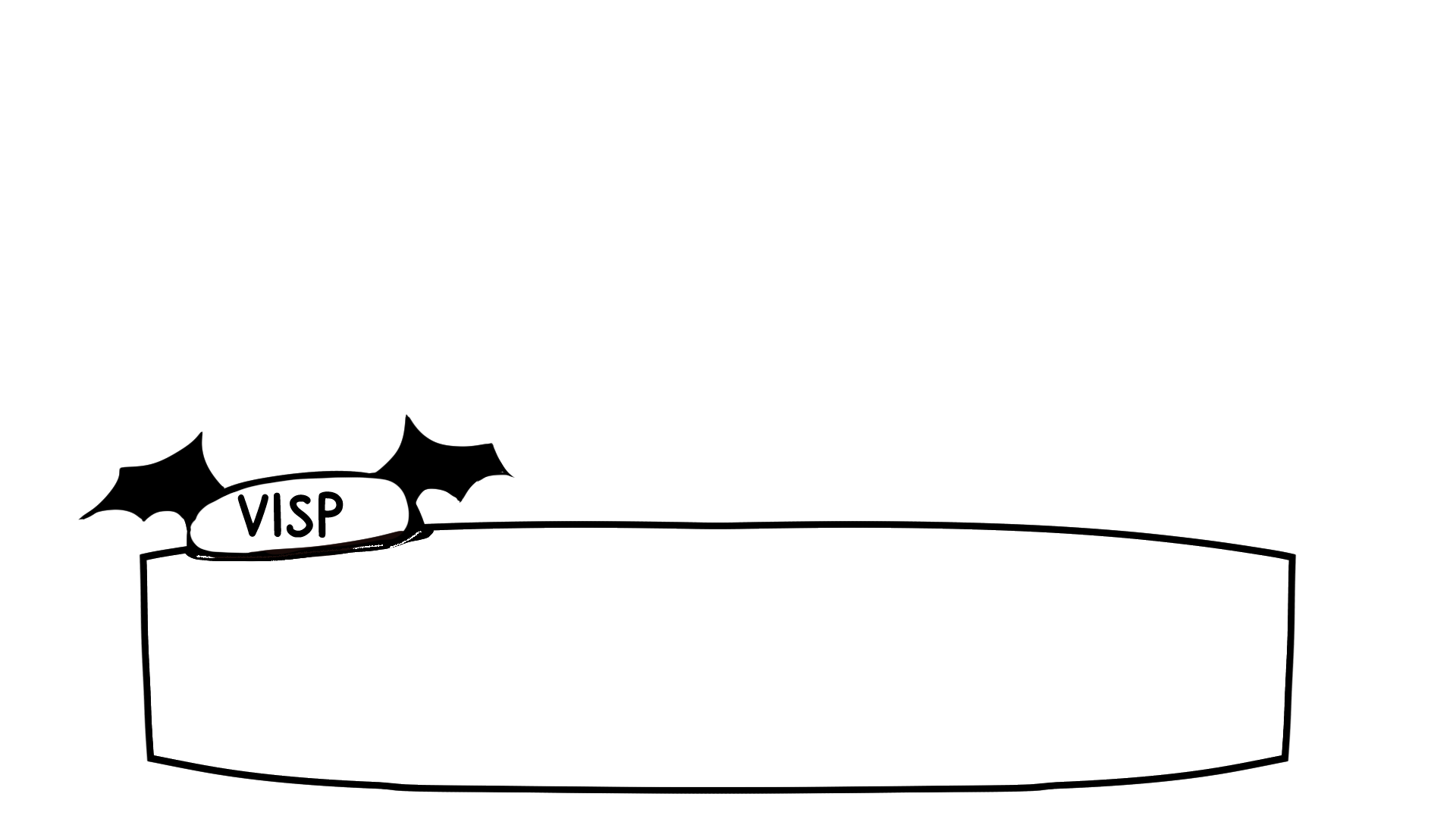 I’ve got plenty of experience!
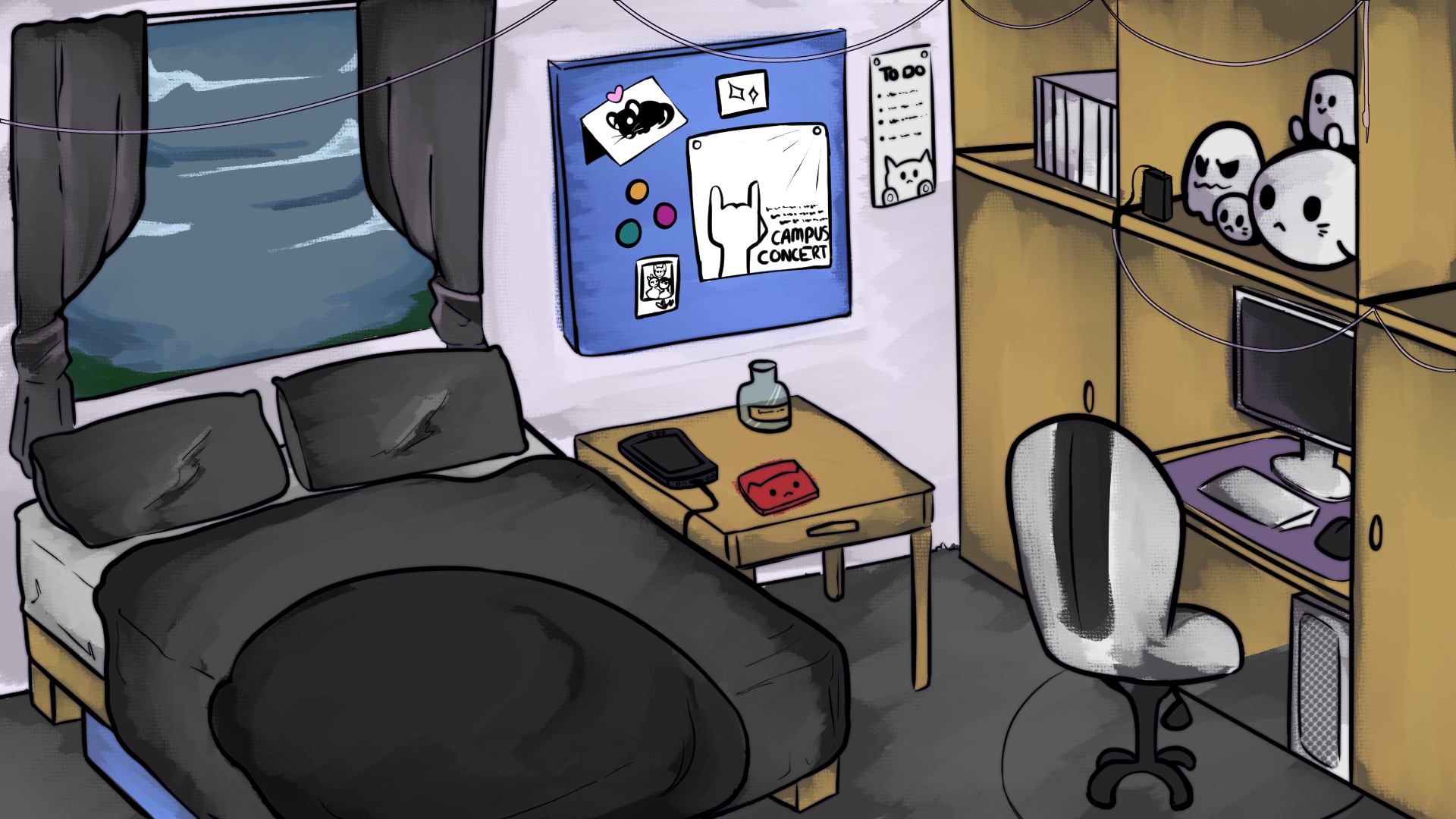 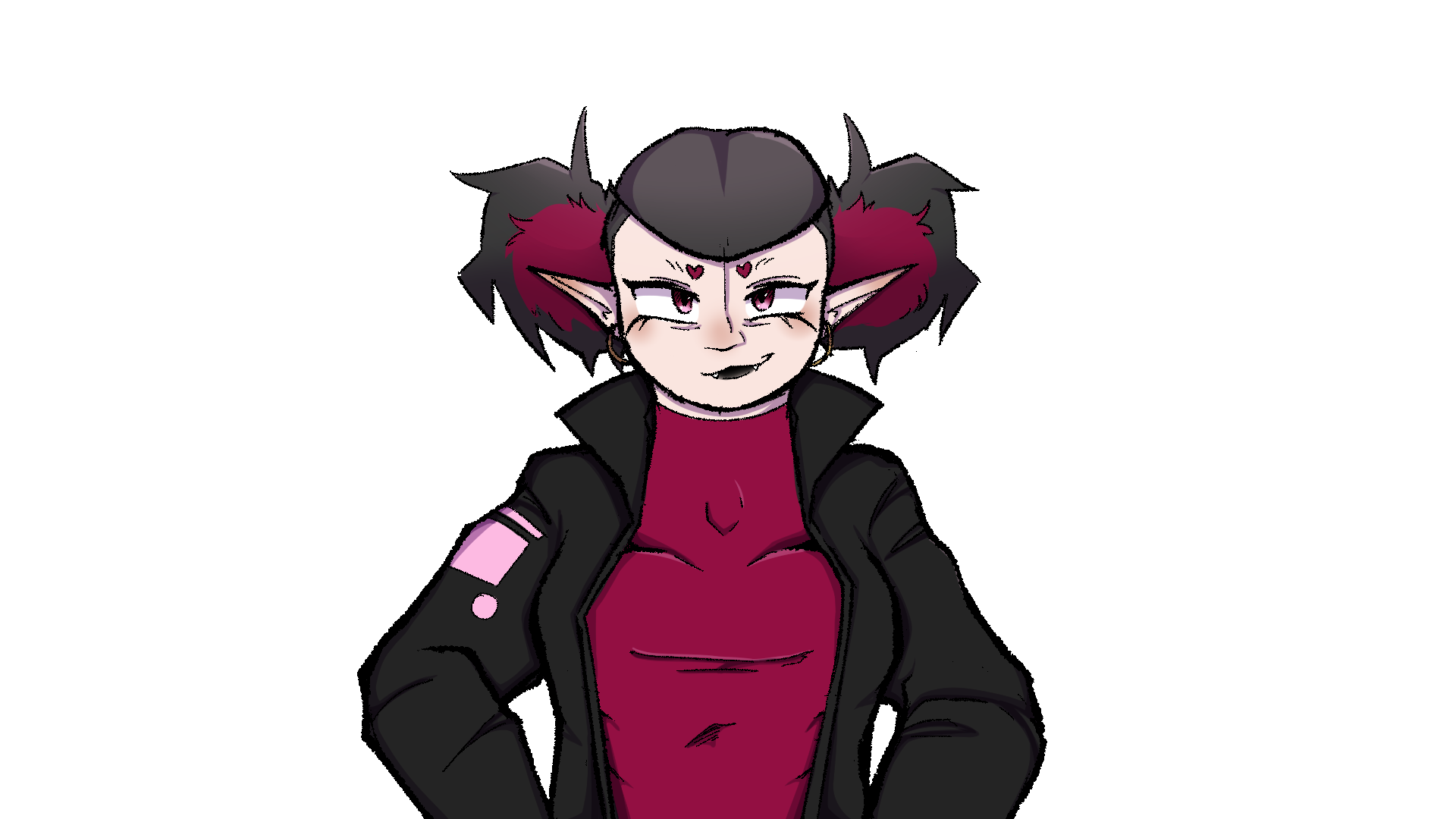 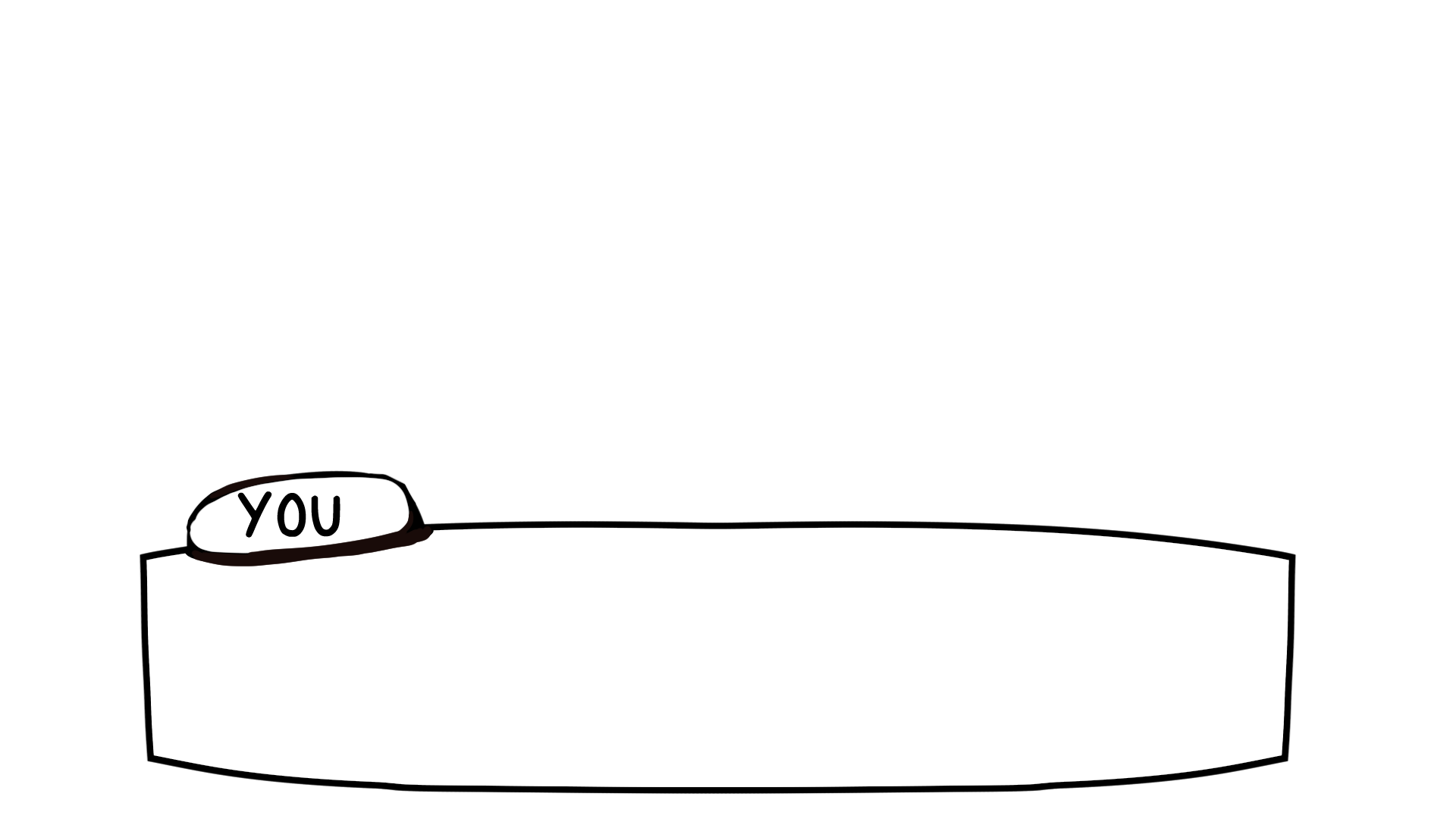 ..I thought vampires needed permission to enter
someone’s home..
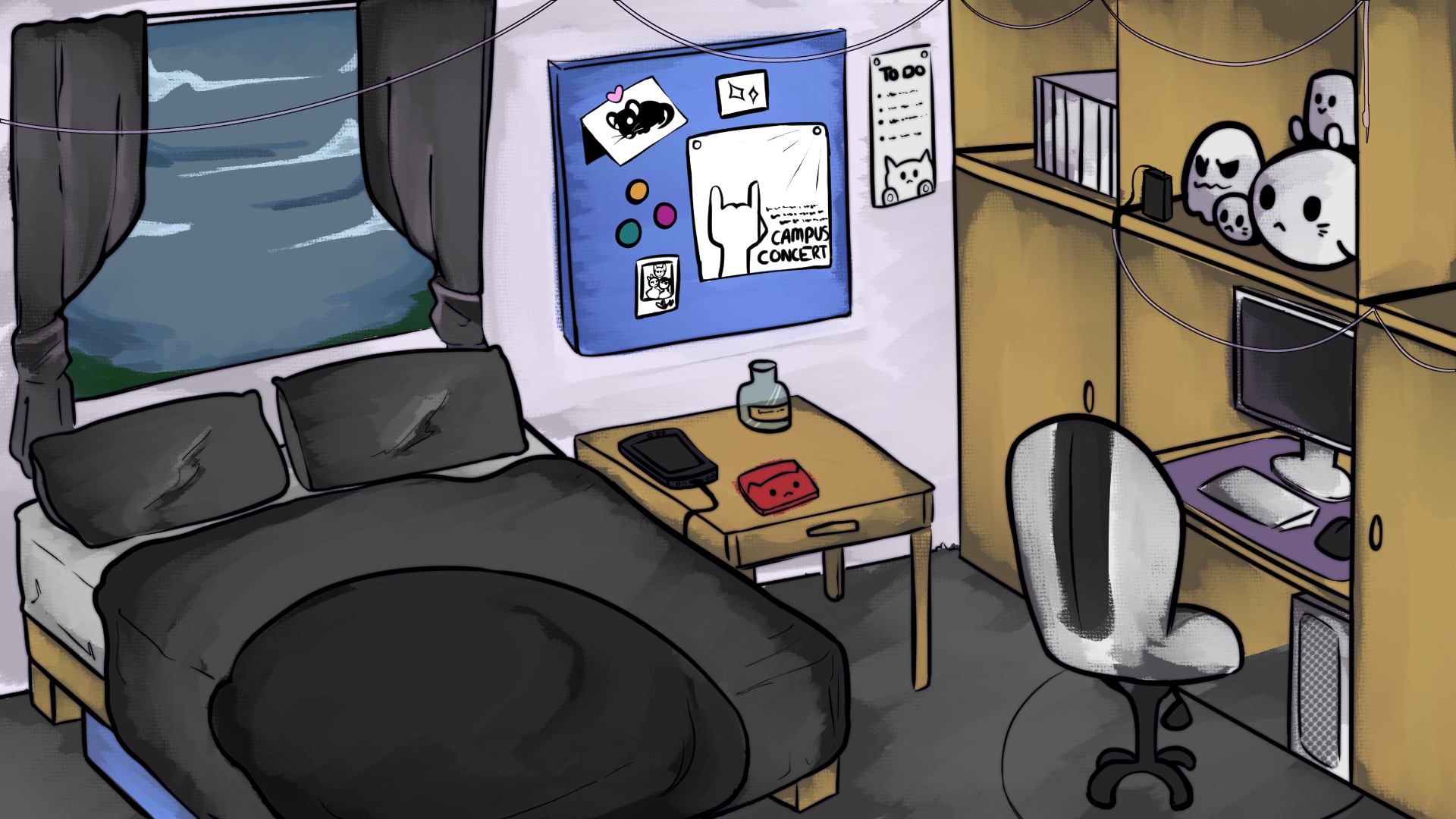 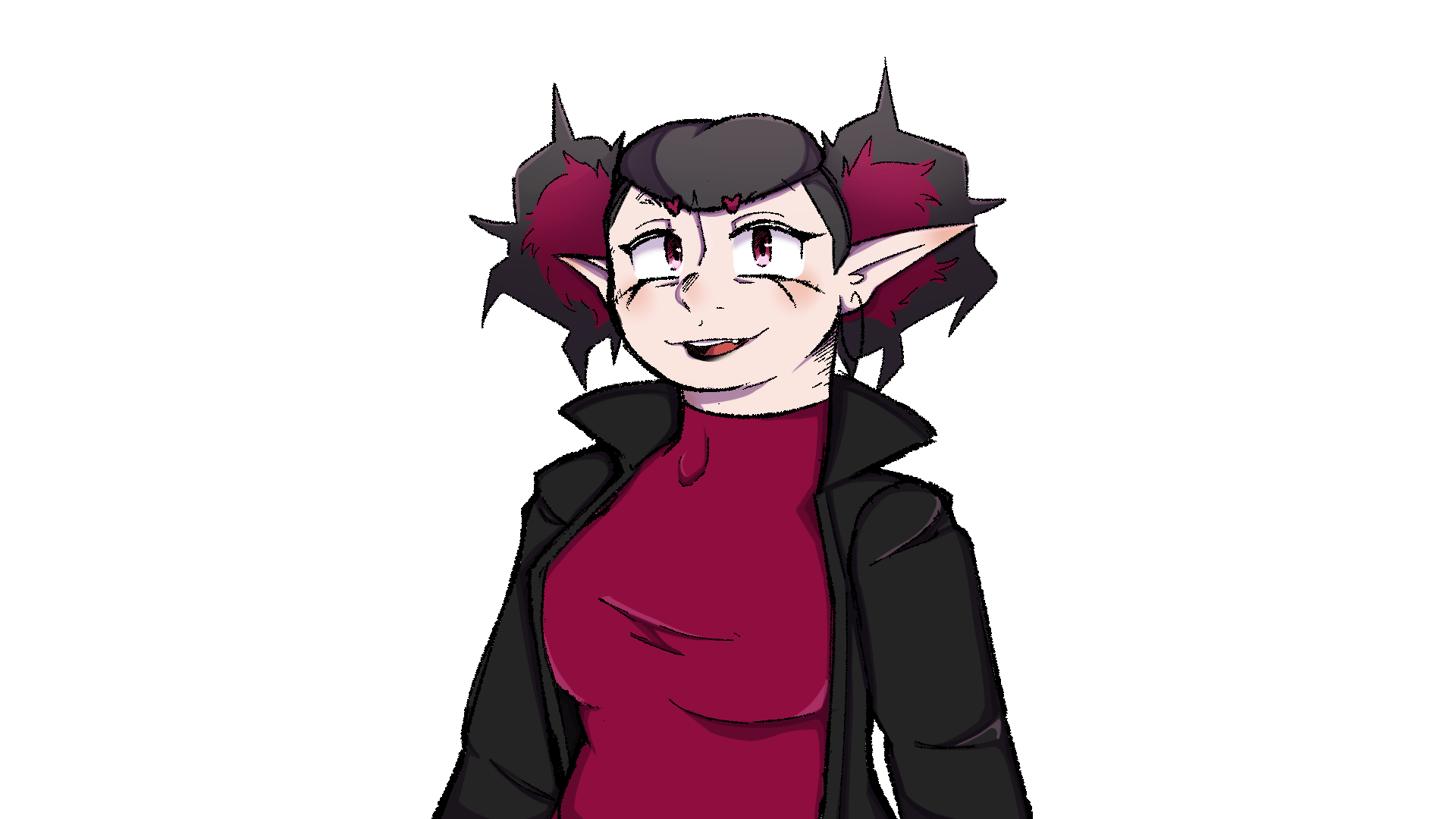 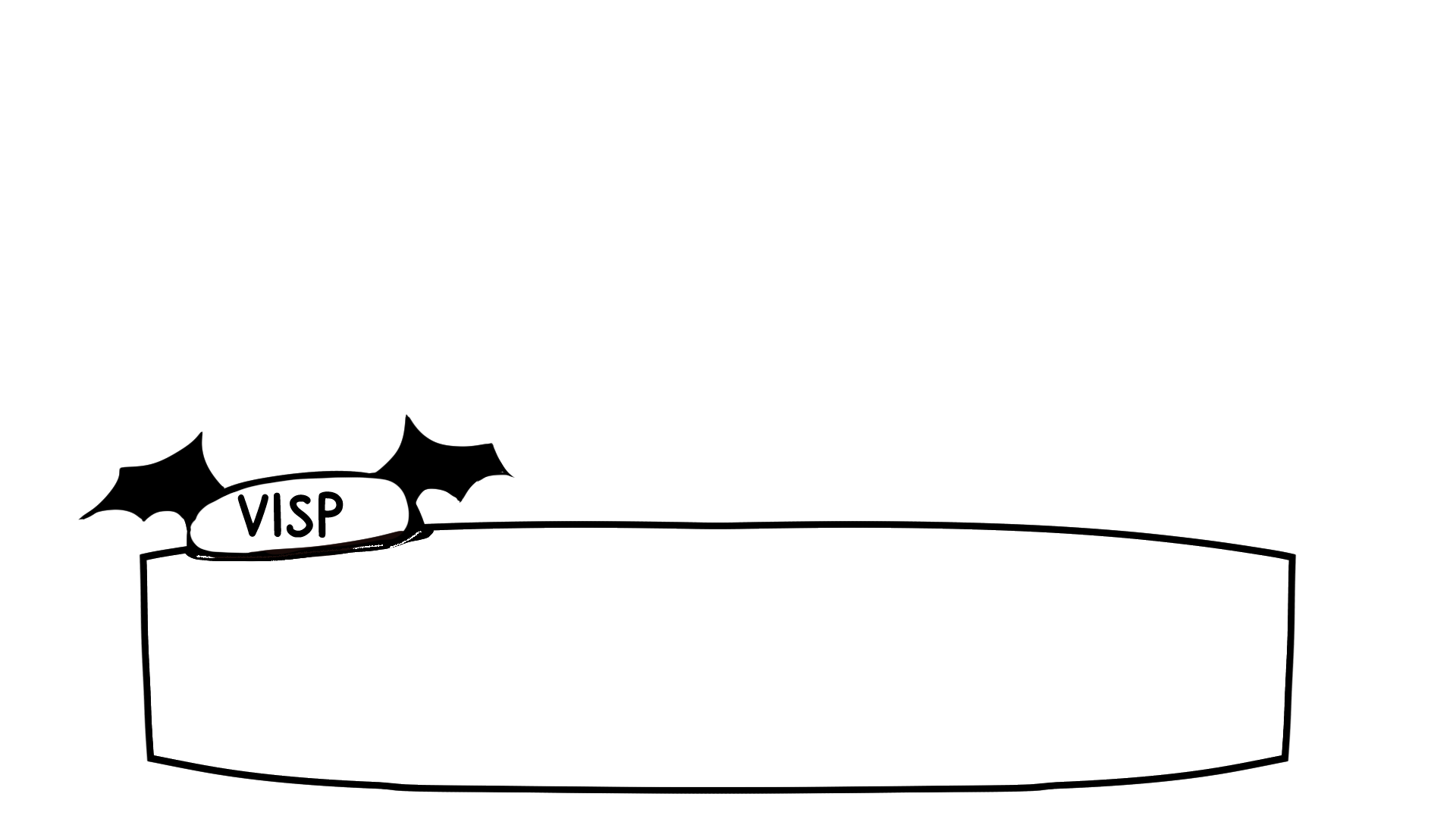 Oh-! I have a trick for that too!
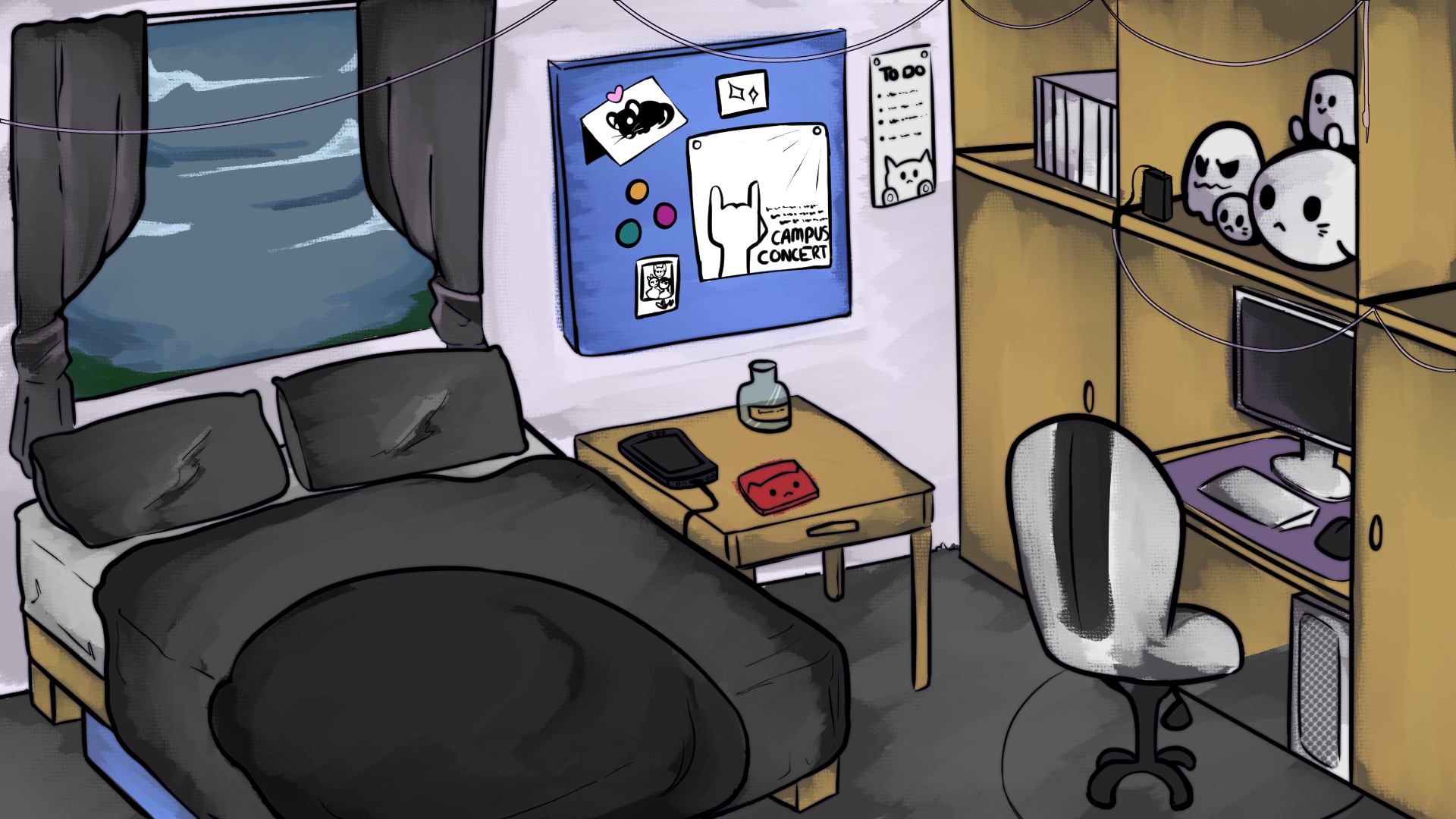 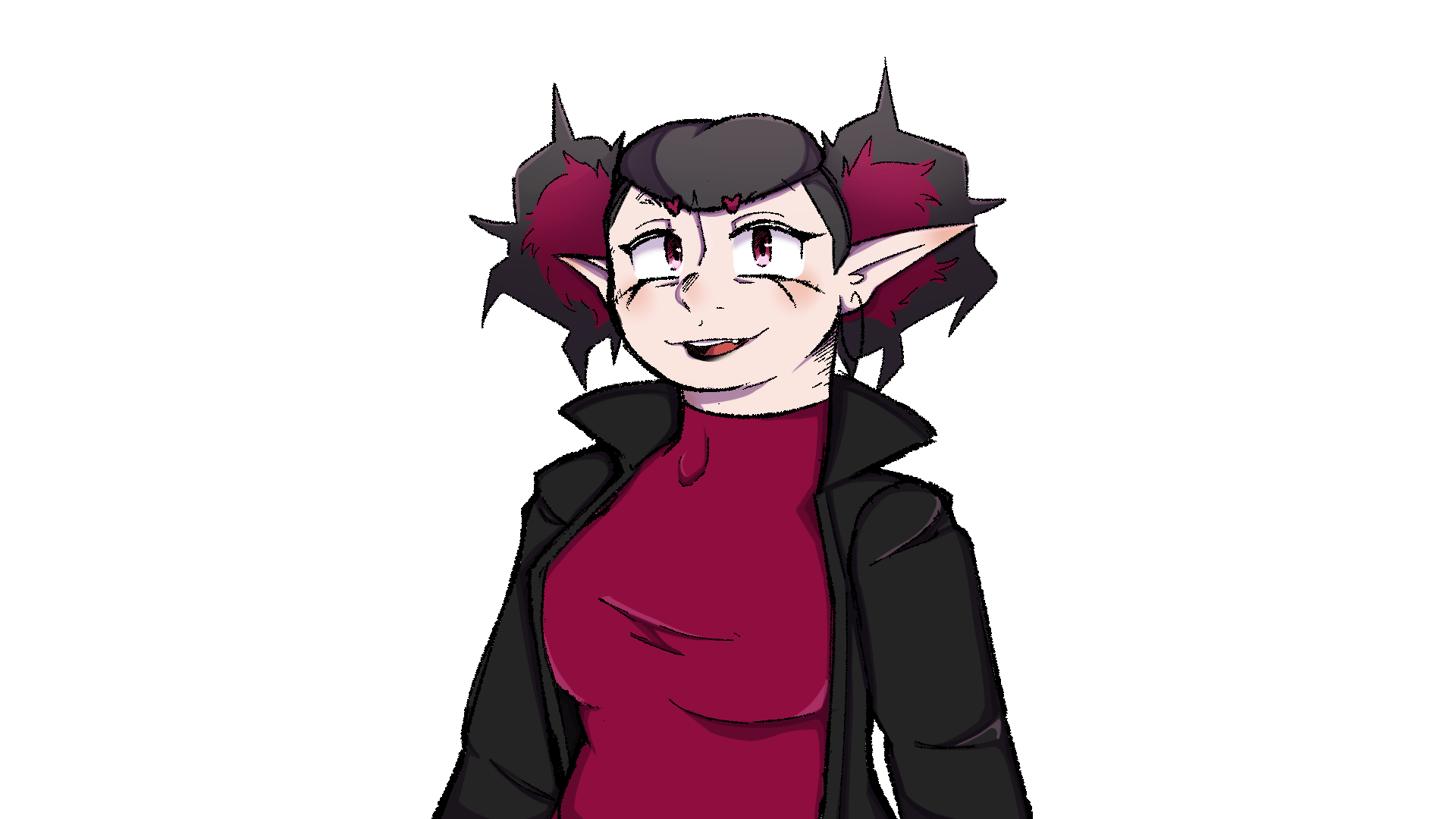 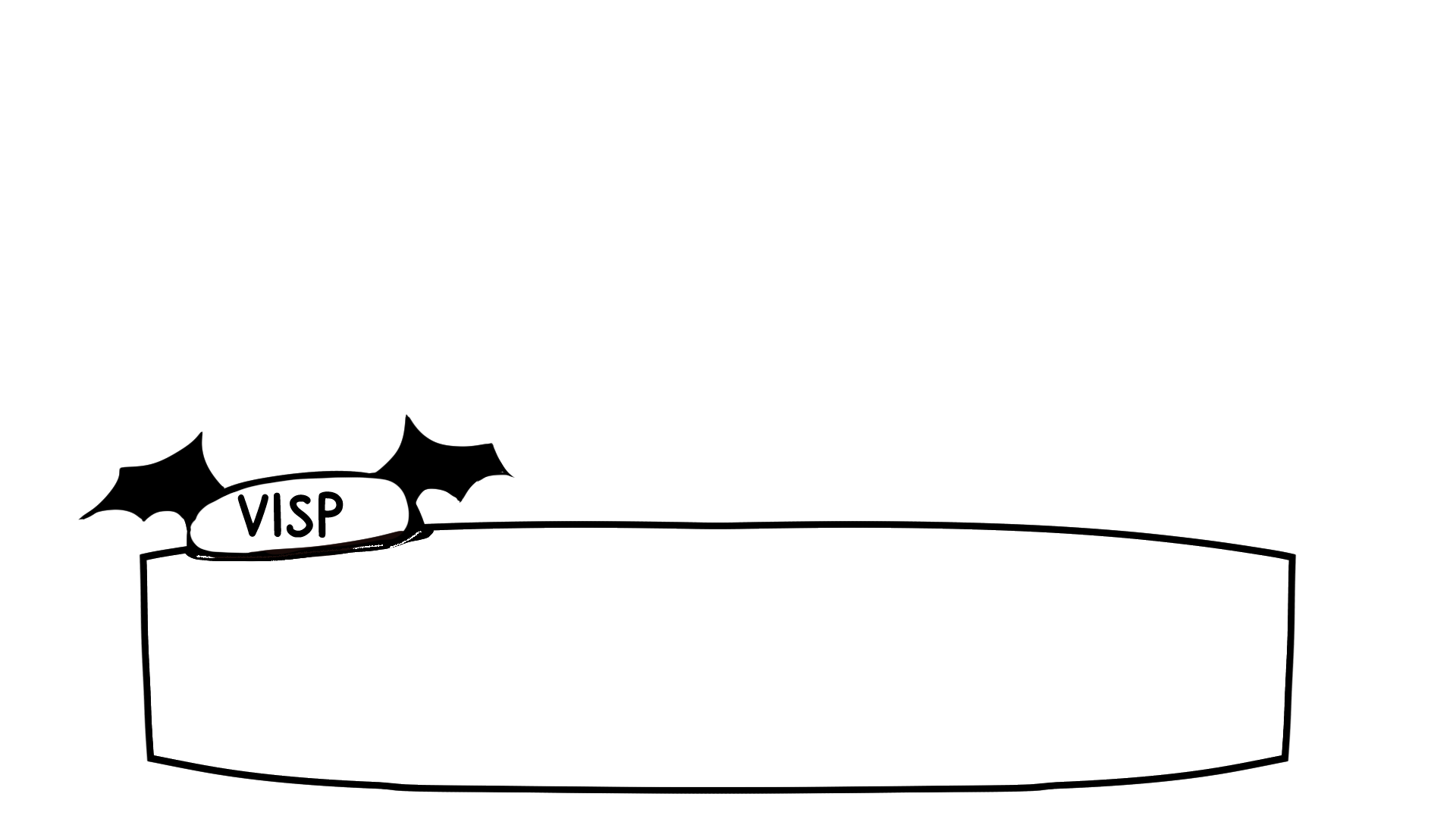 Turns out if I move fast enough, it doesn’t
really affect me!
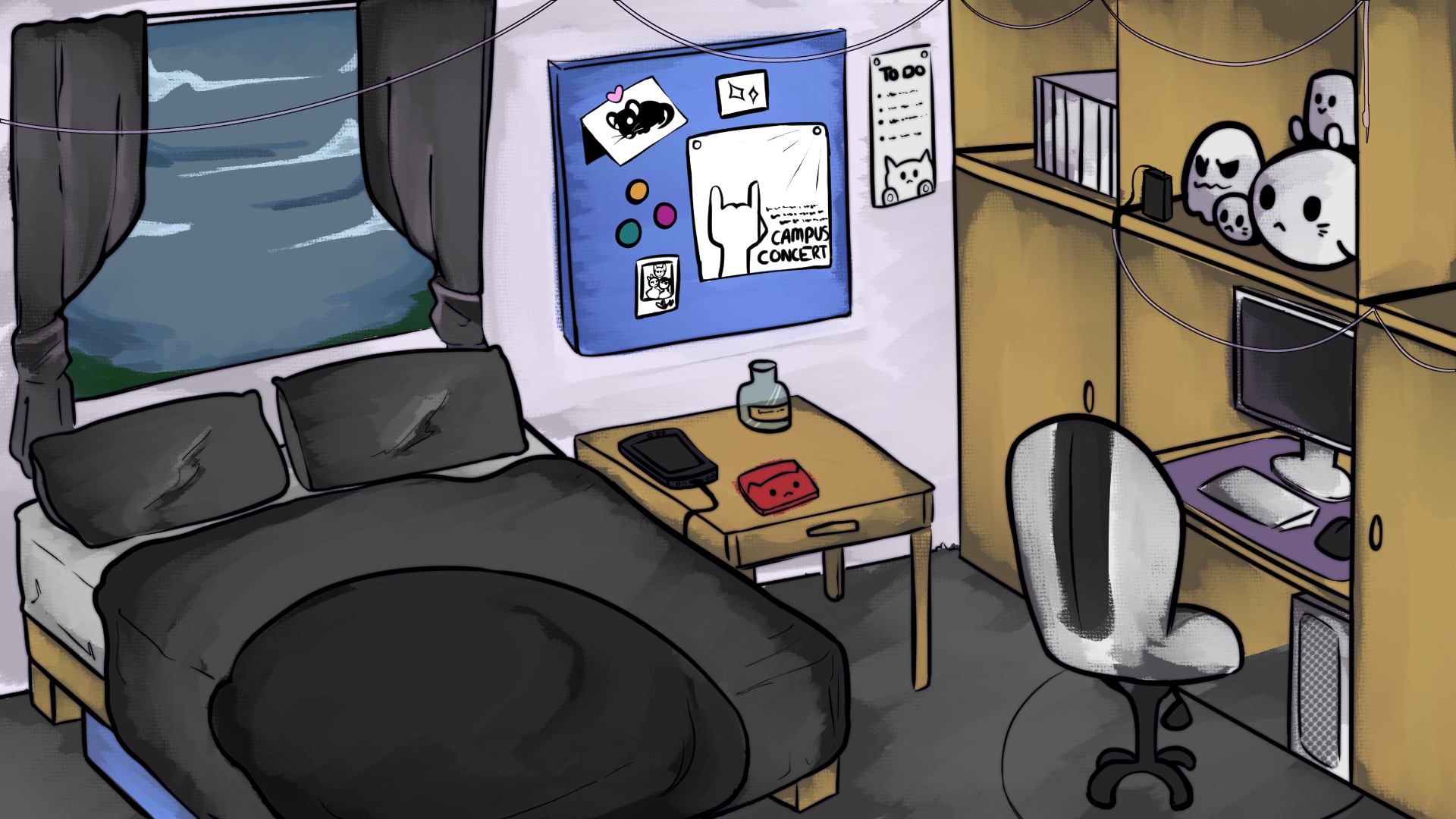 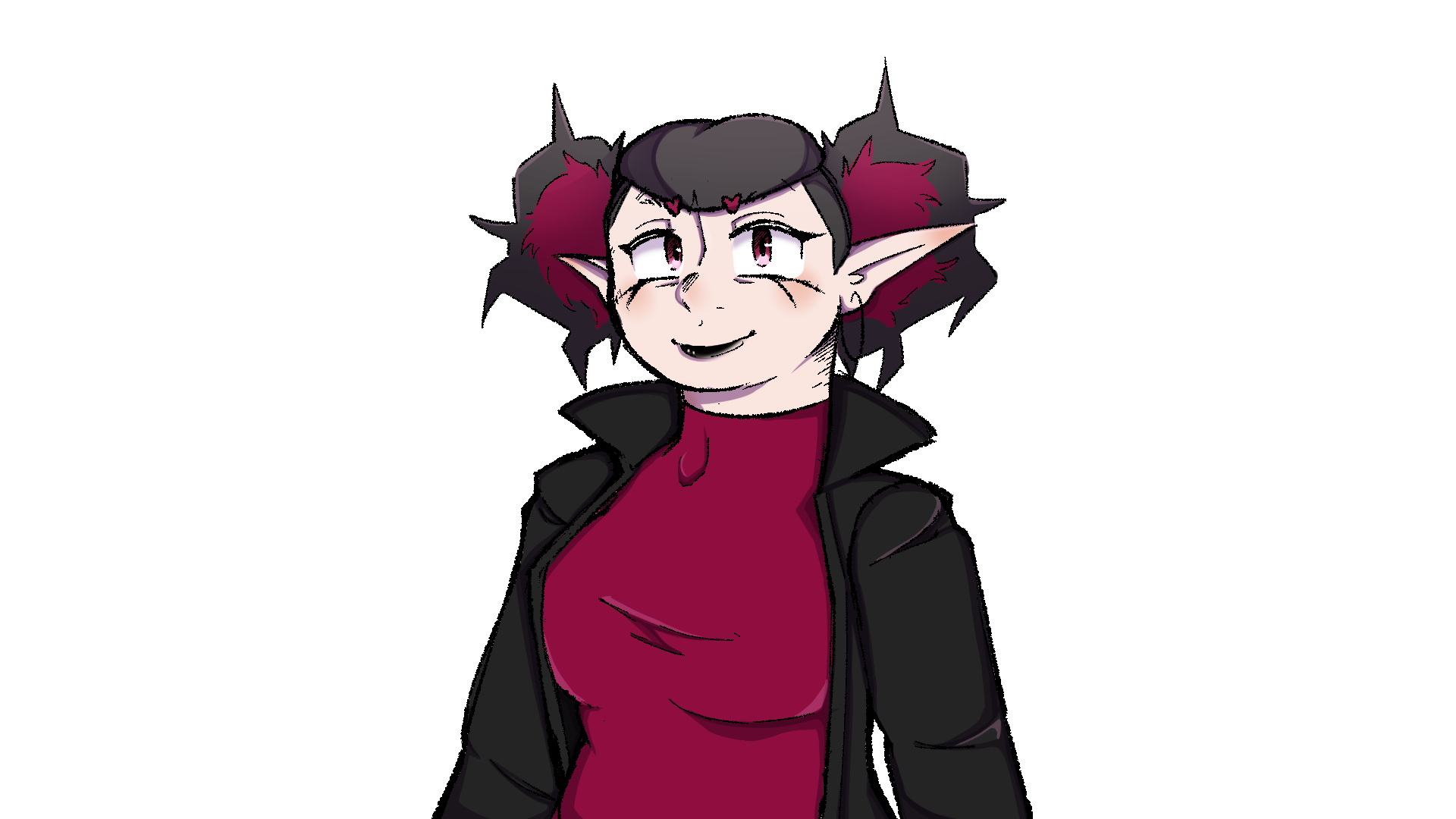 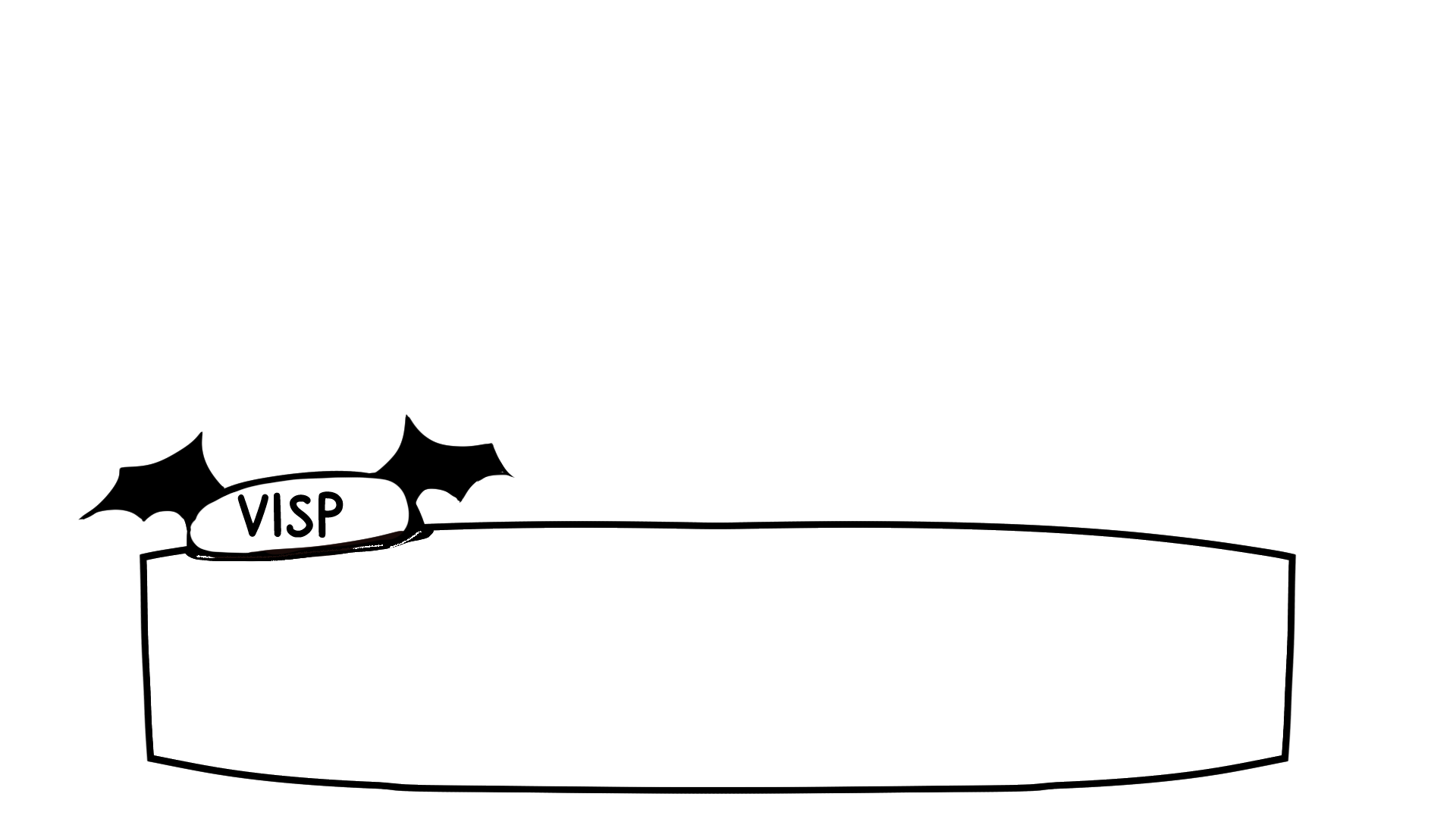 Pretty neat, huh?
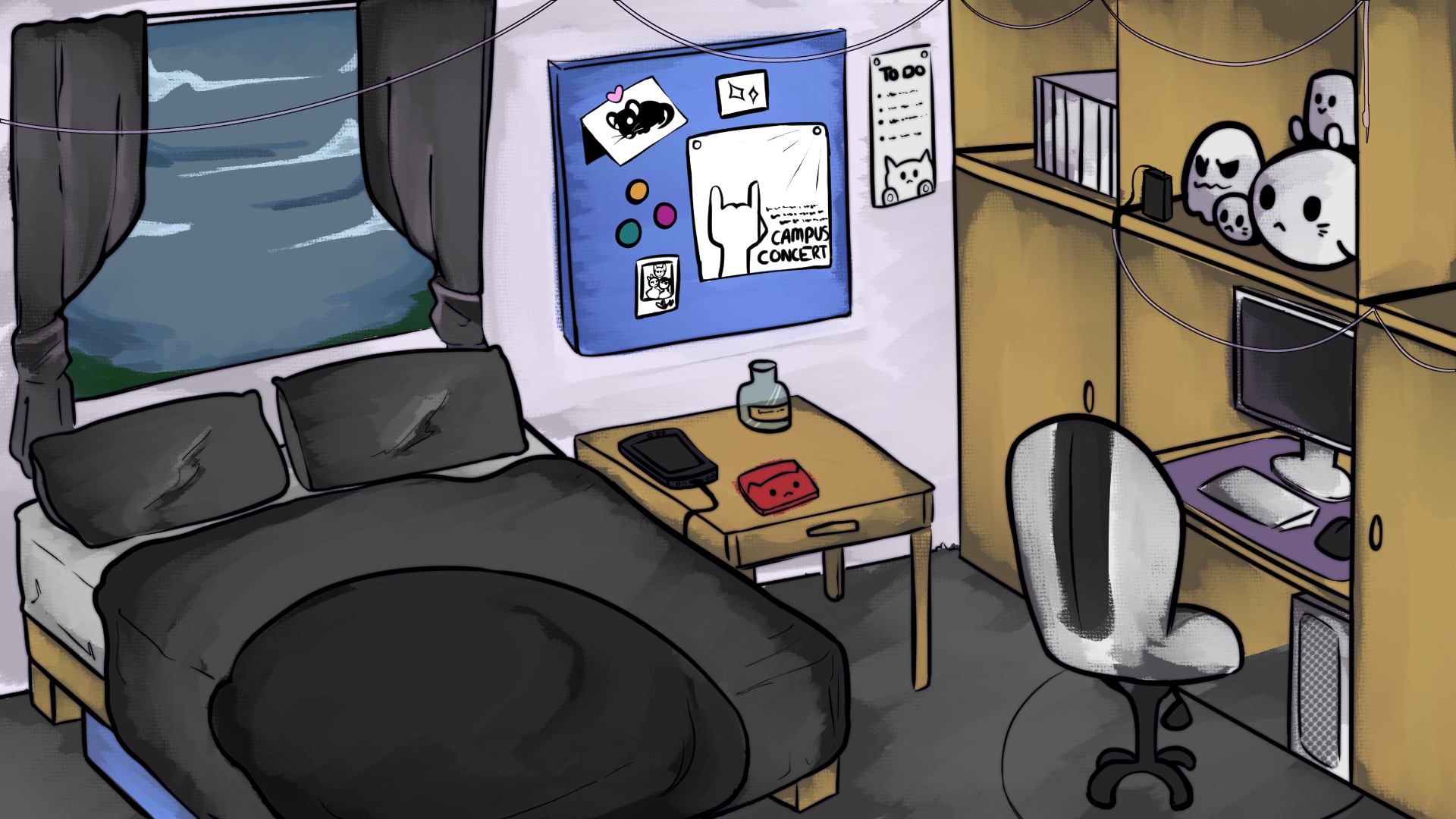 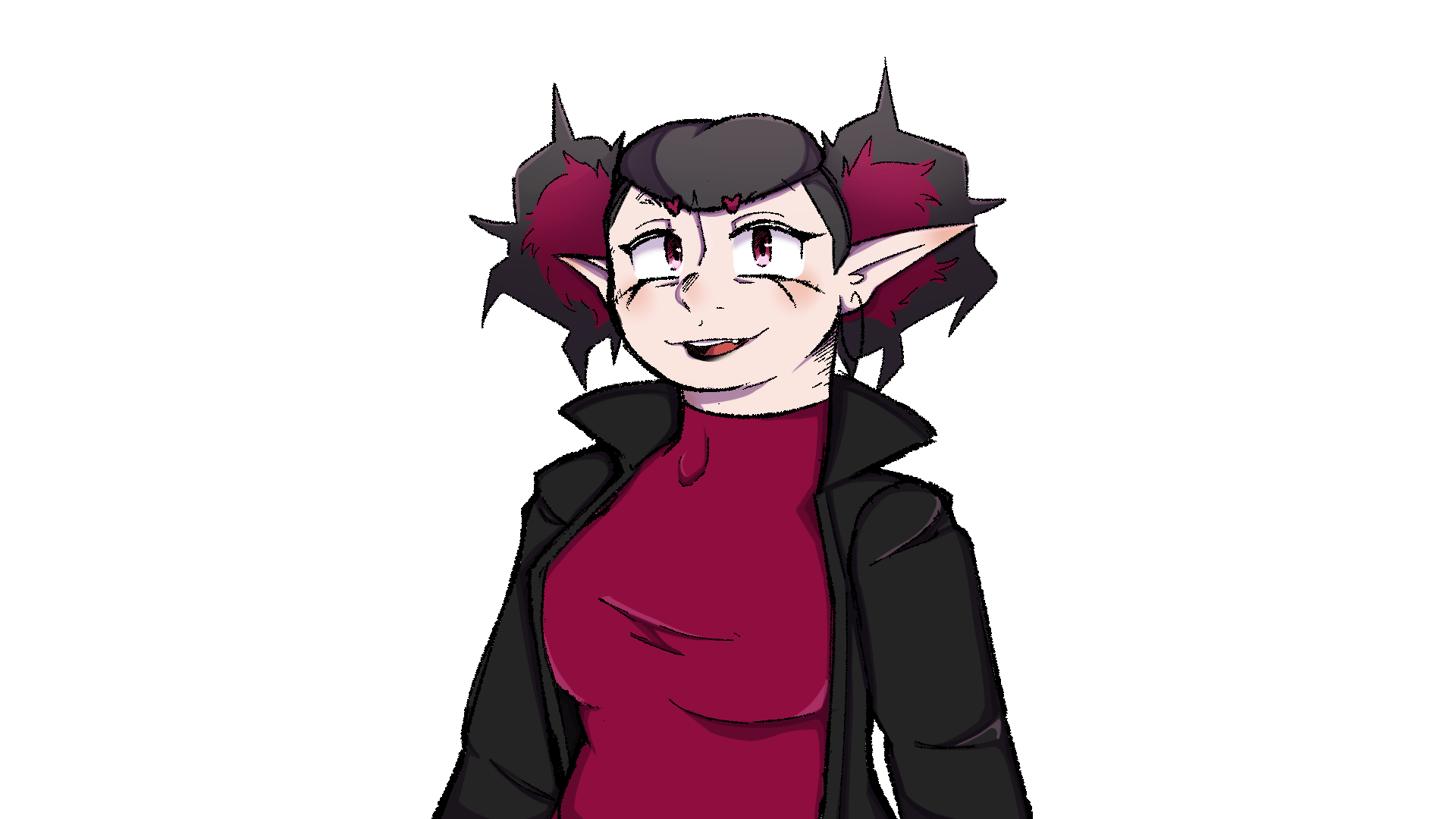 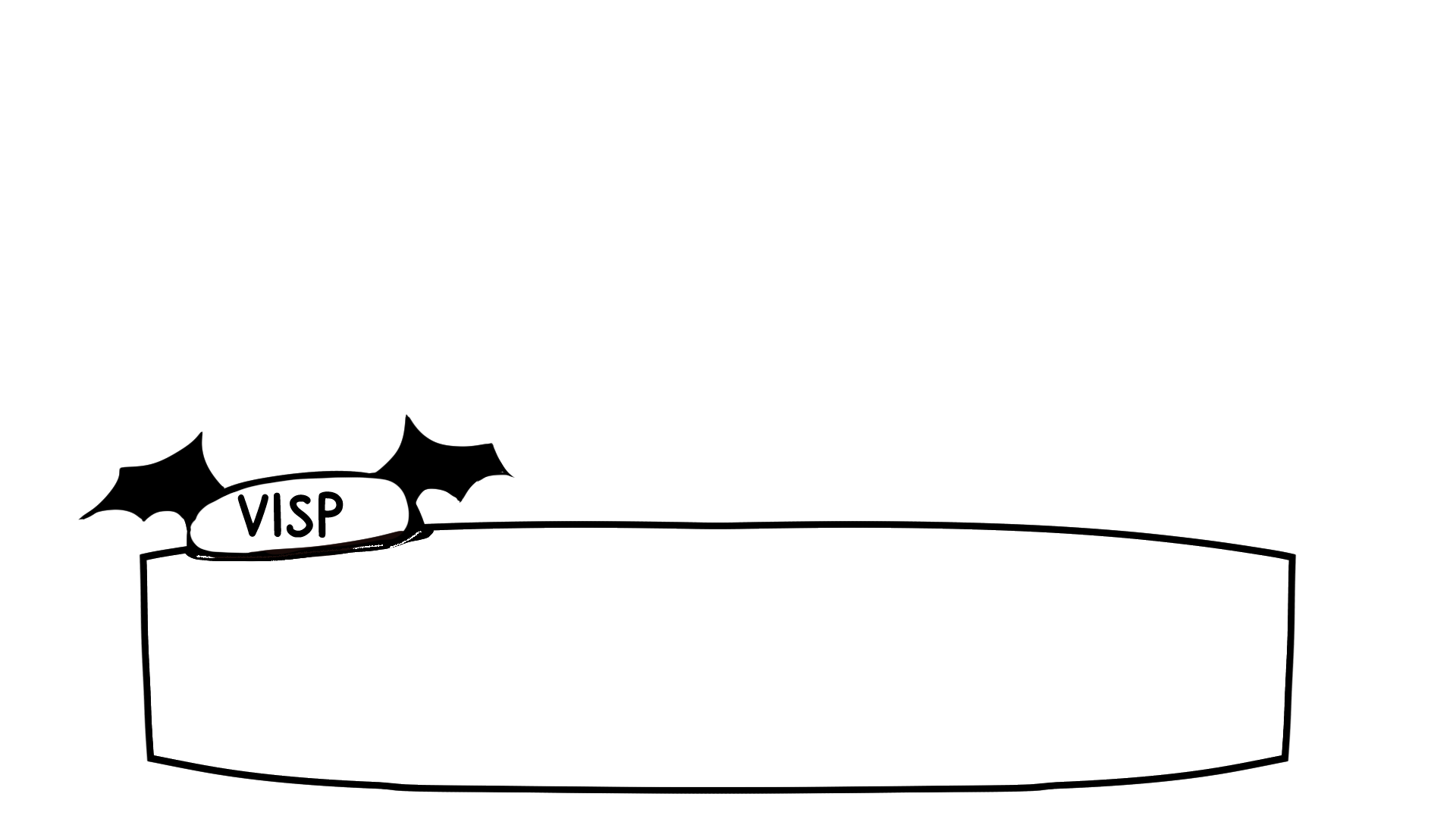 Anyway, hurry that little ghost butt out of bed!
I wanna talk to you!
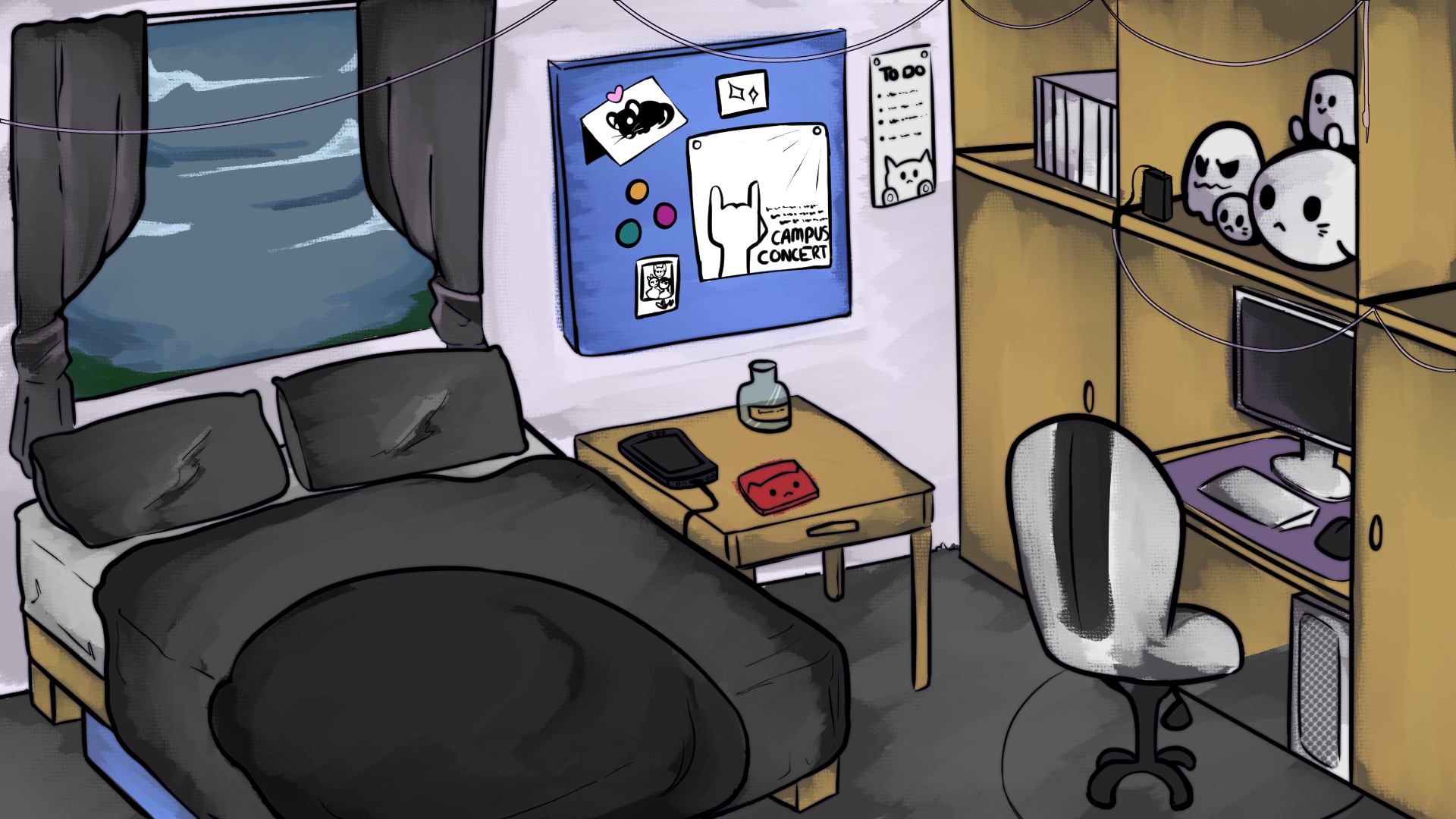 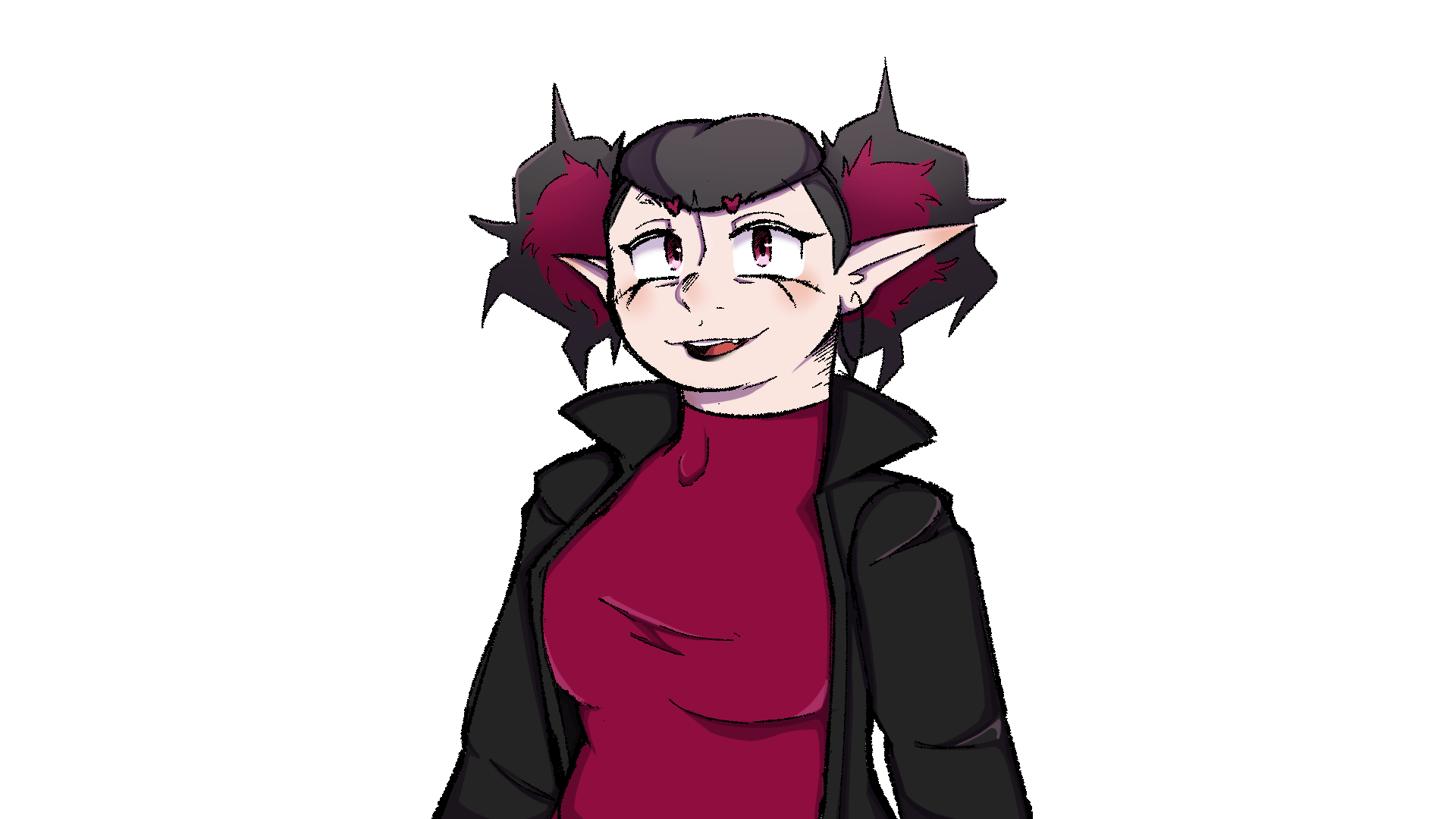 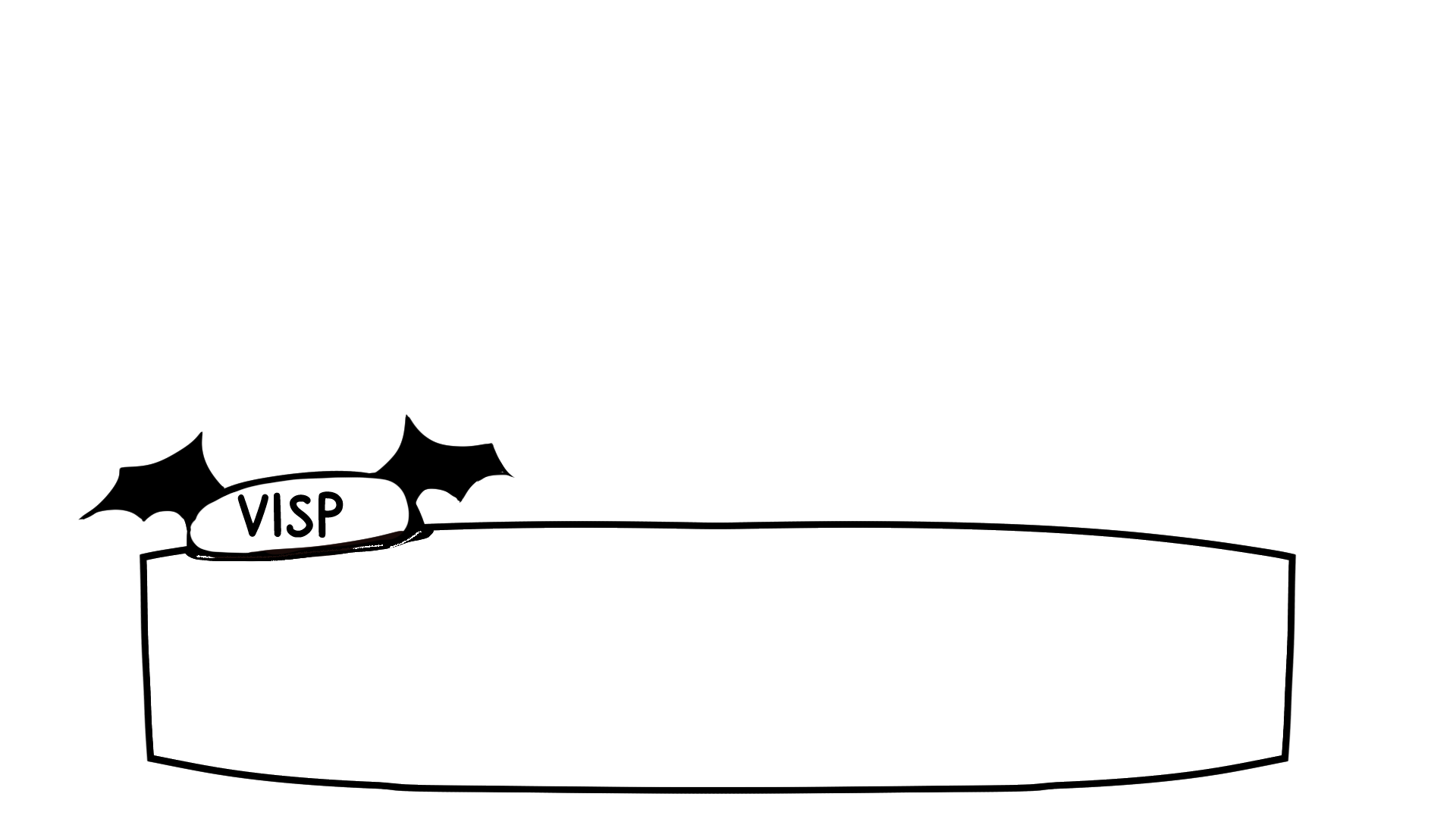 And before you say anything, it must be at a cute
cafe! All the best work is done at cute cafes!
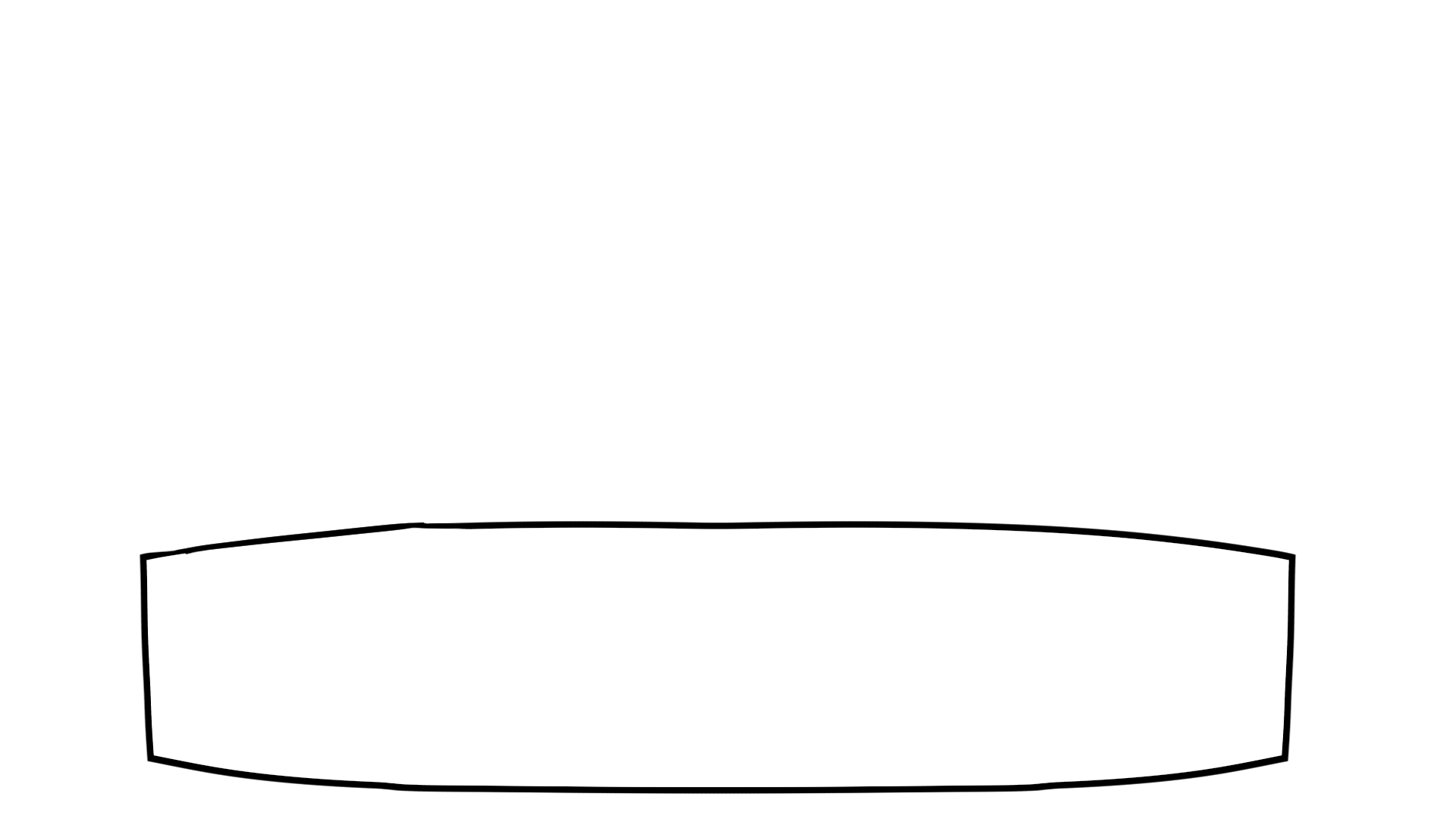 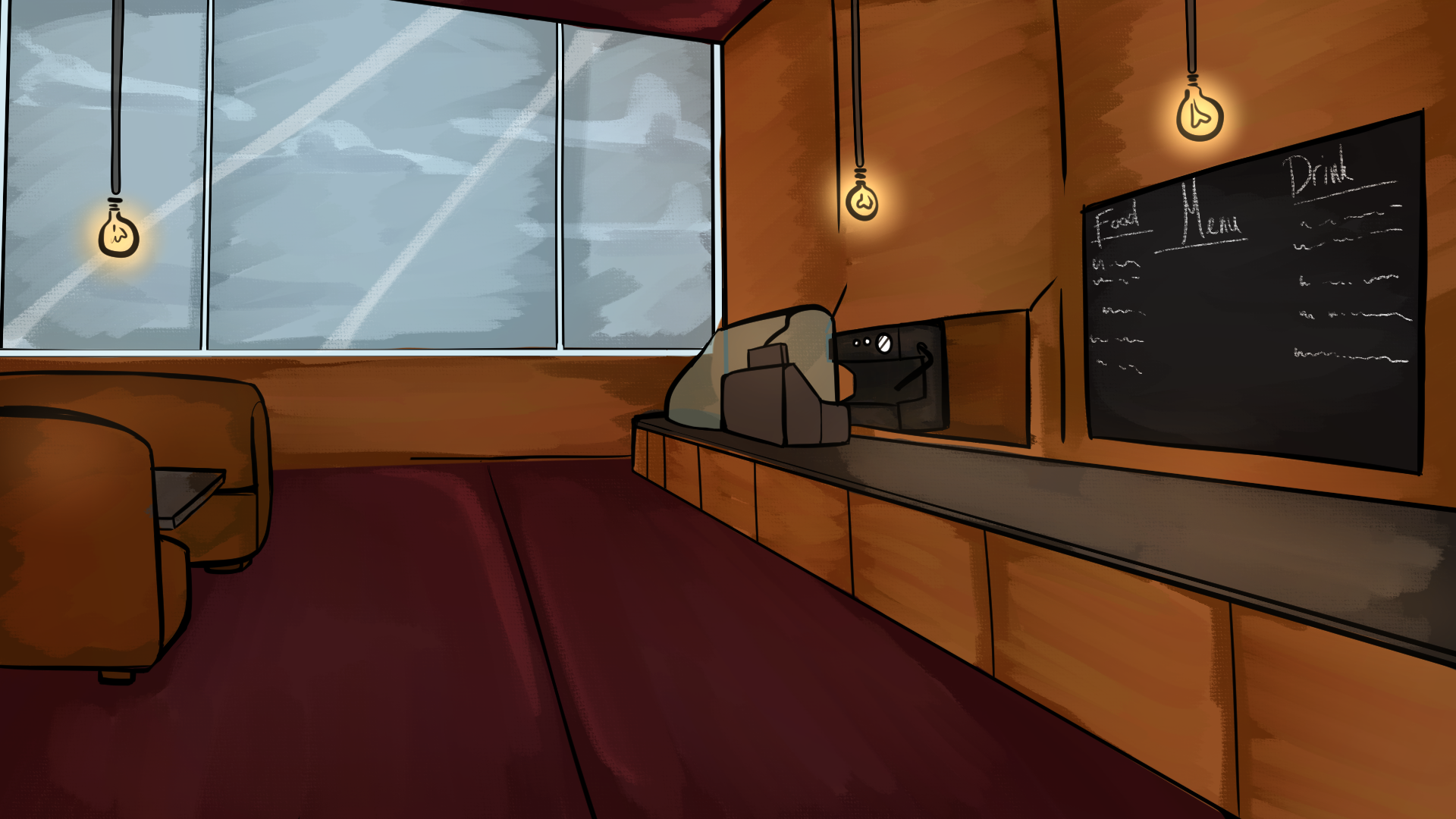 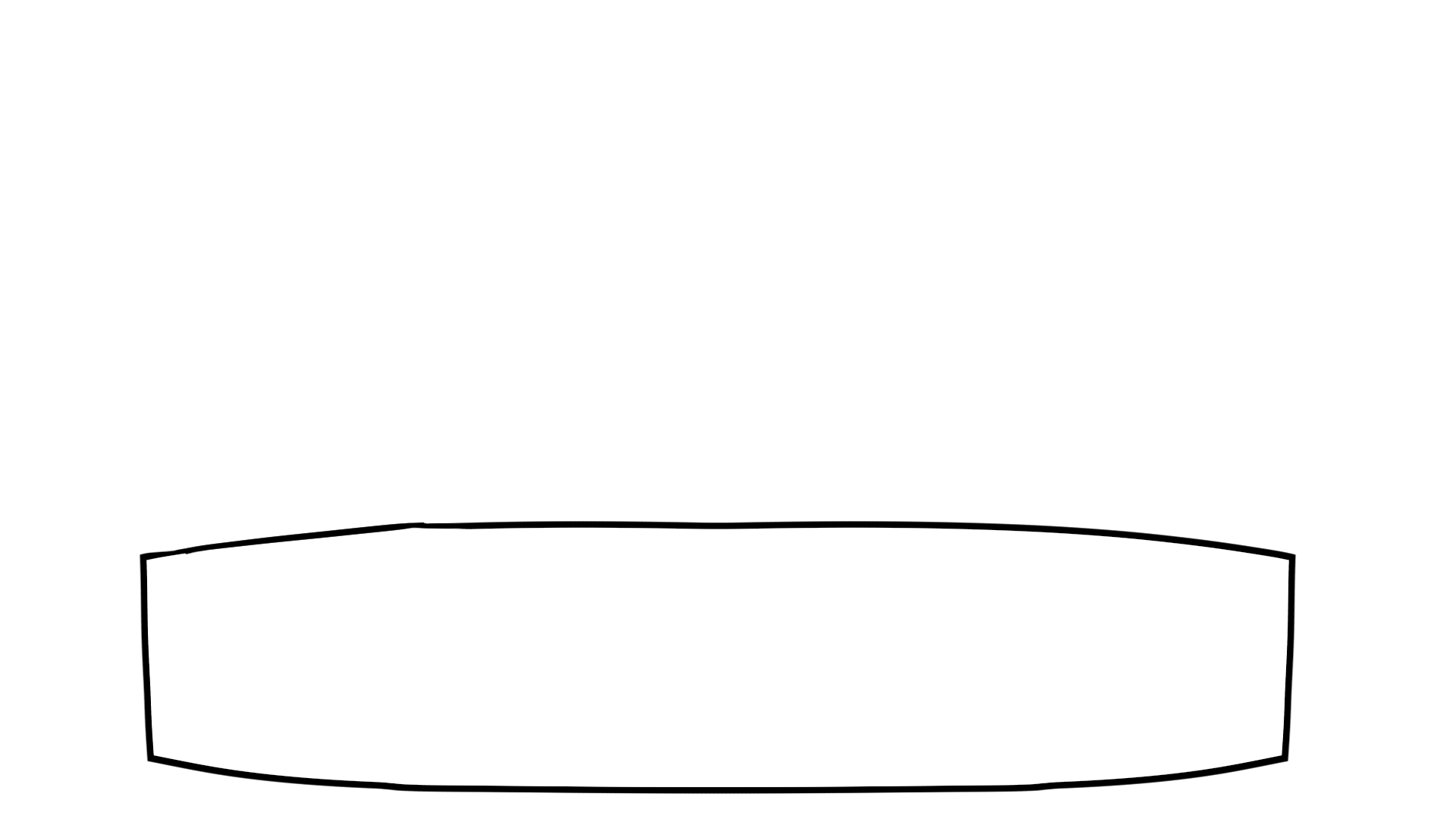 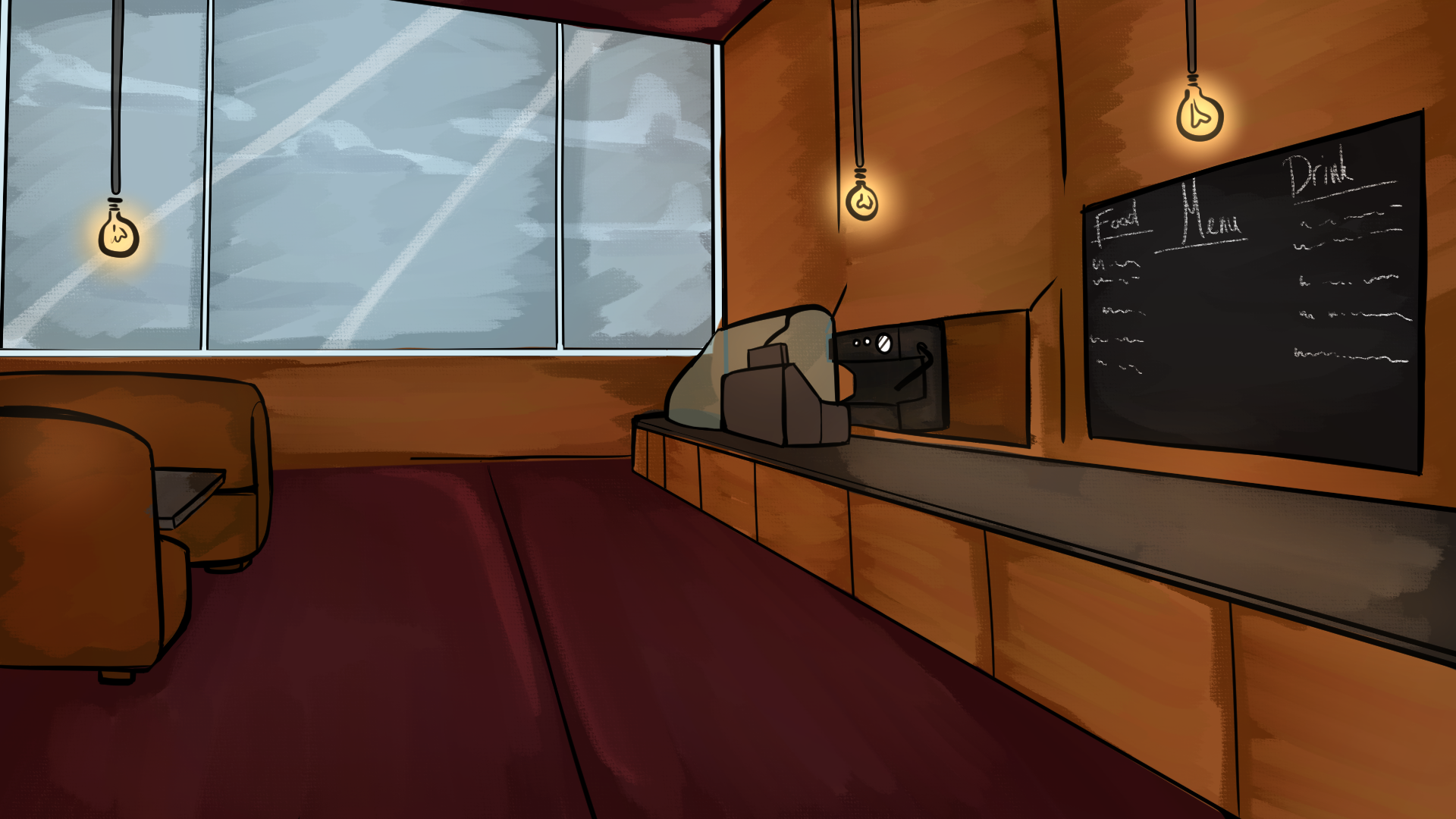 The café seemed to be pretty quiet and quaint..
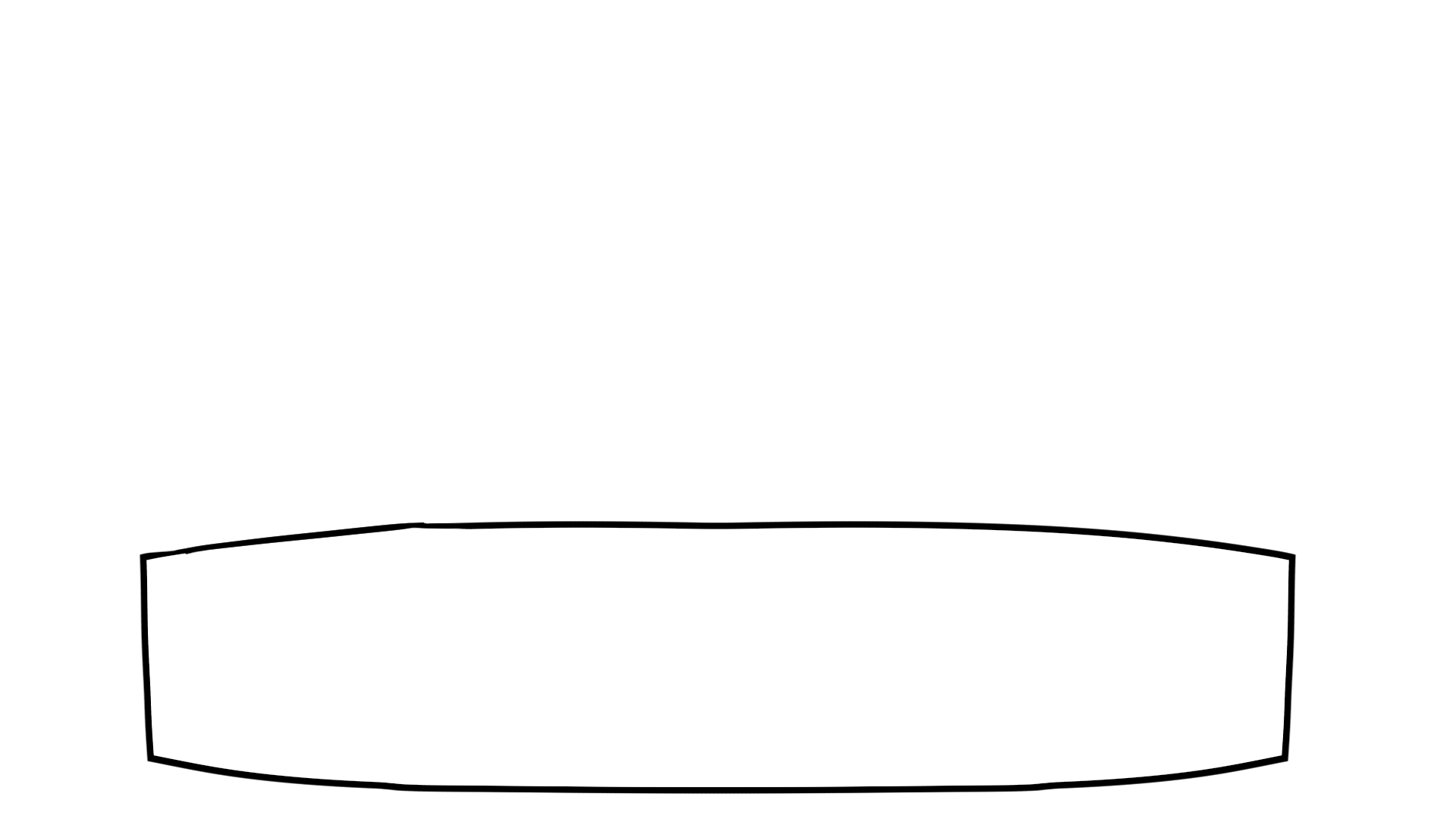 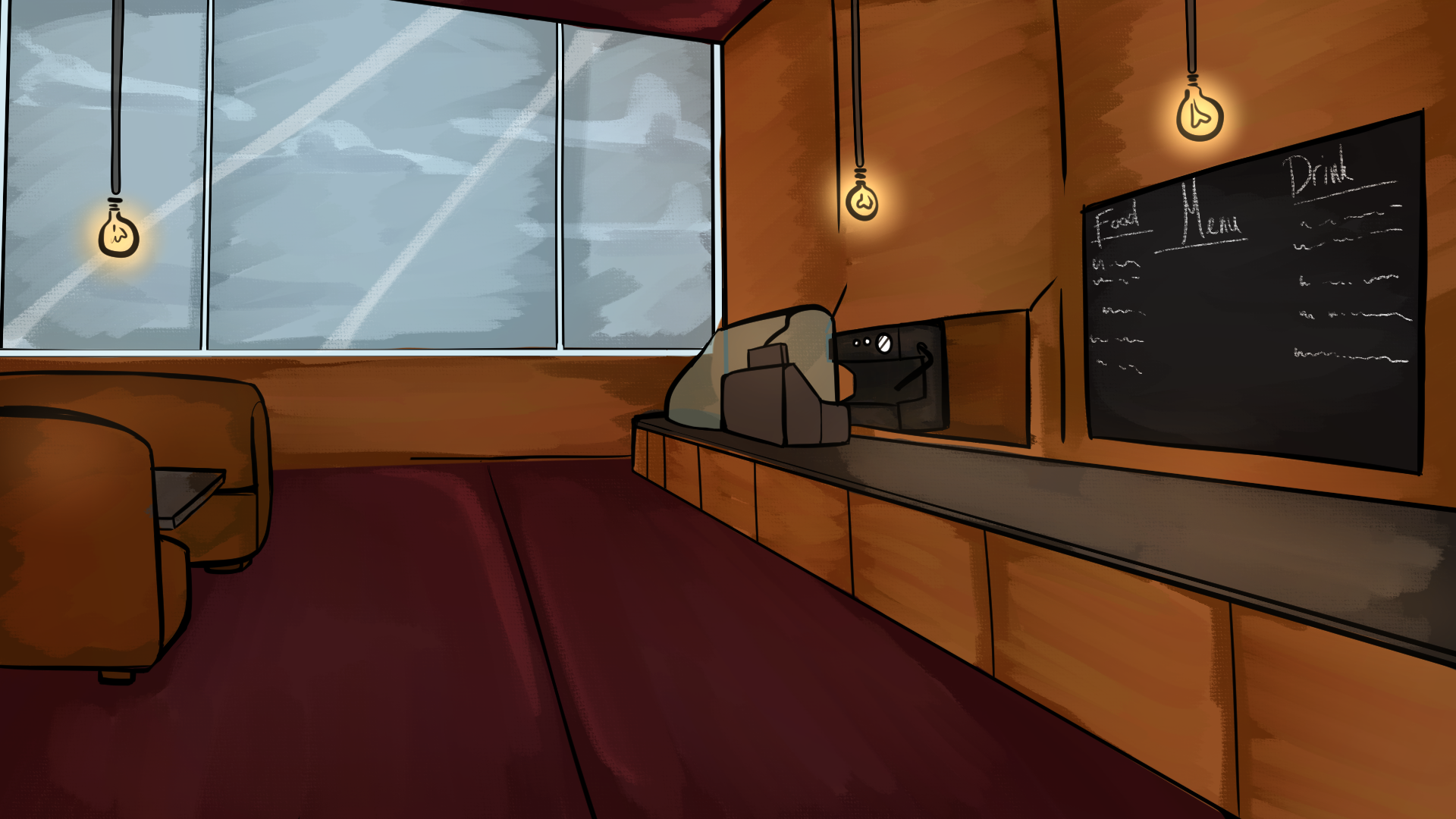 If nothing else, her cute café recommendations are
pretty reliable.
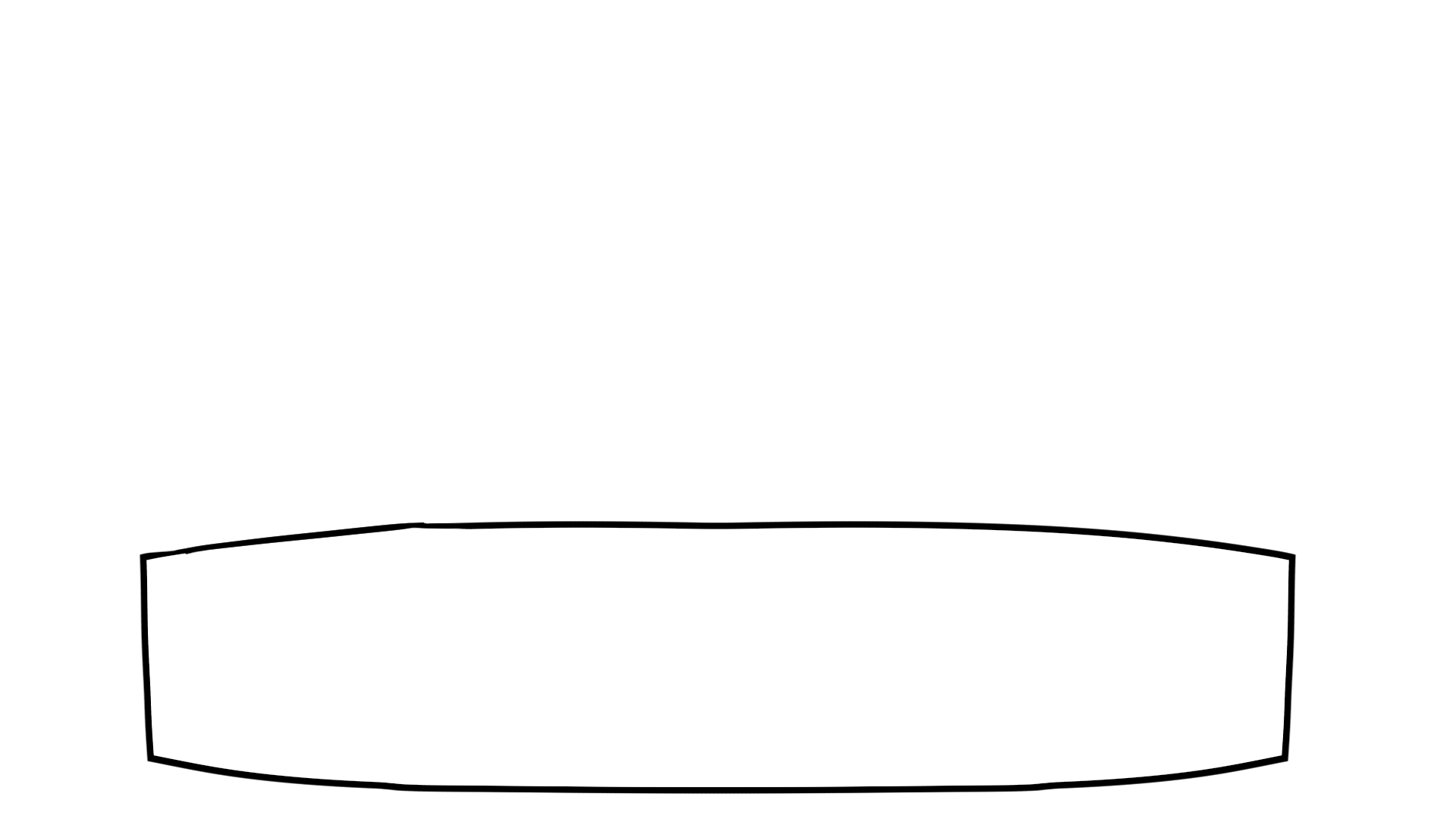 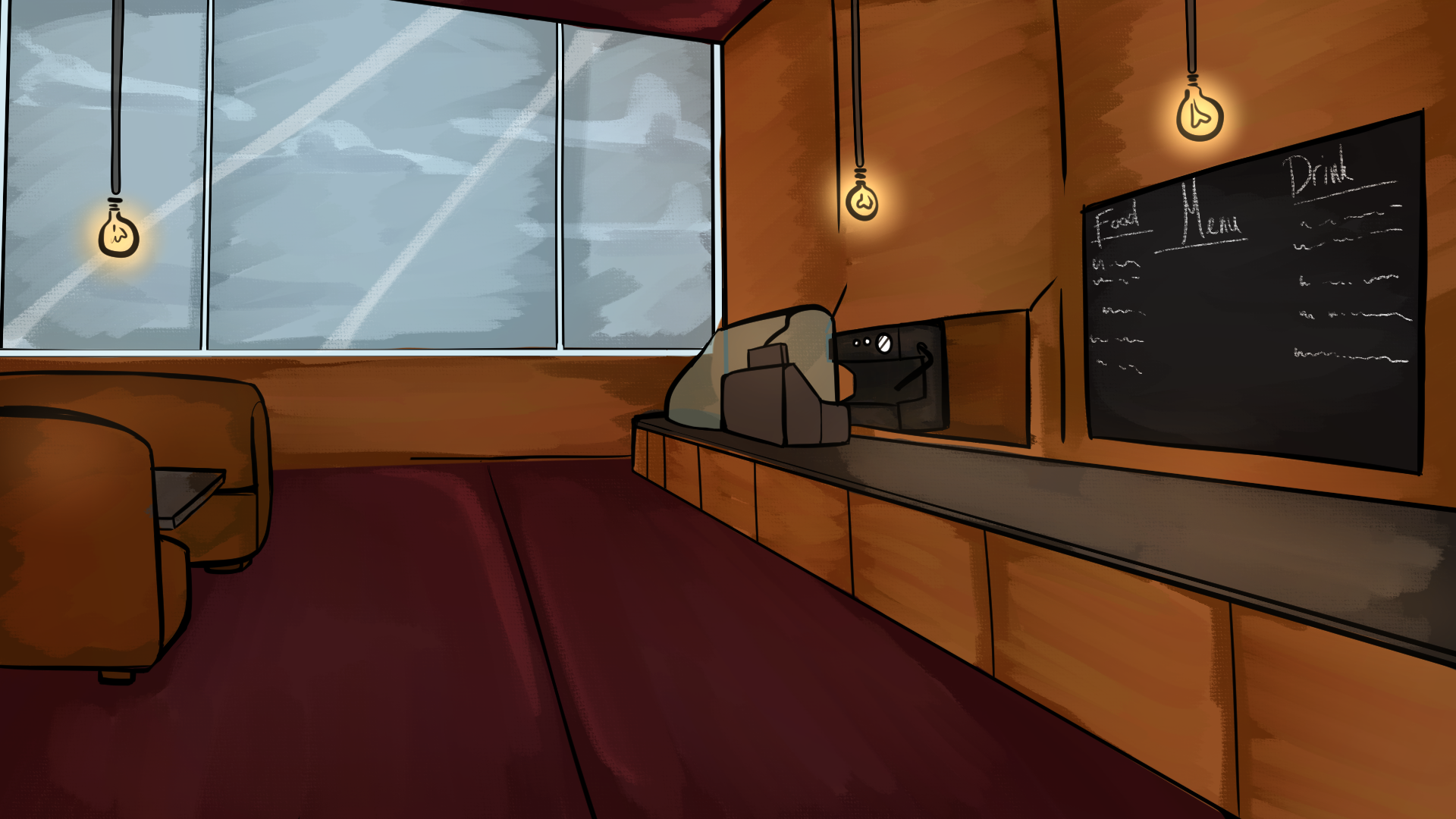 Visp had already run off ahead, ordering just about
every dessert she could fit on her tray.
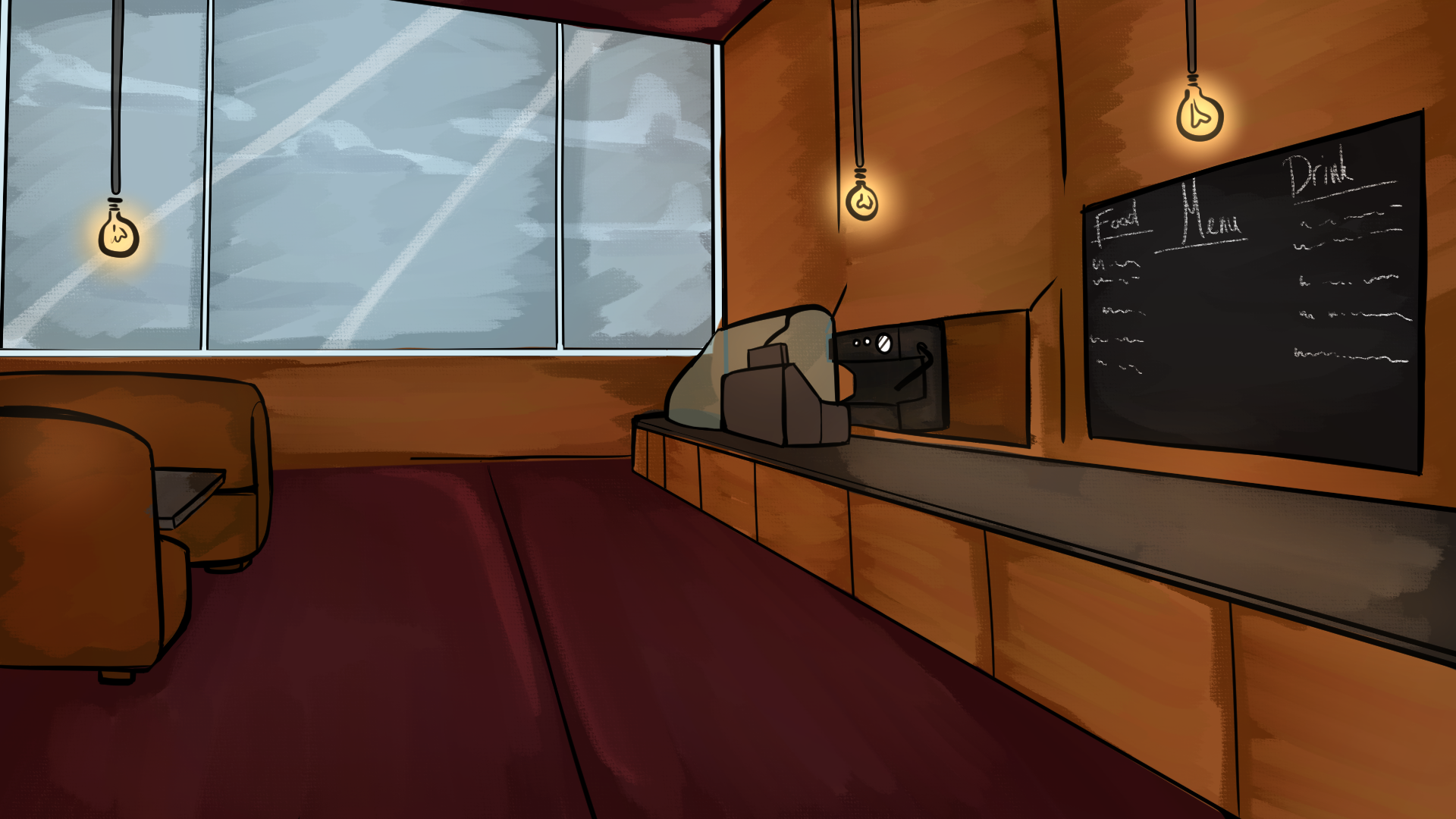 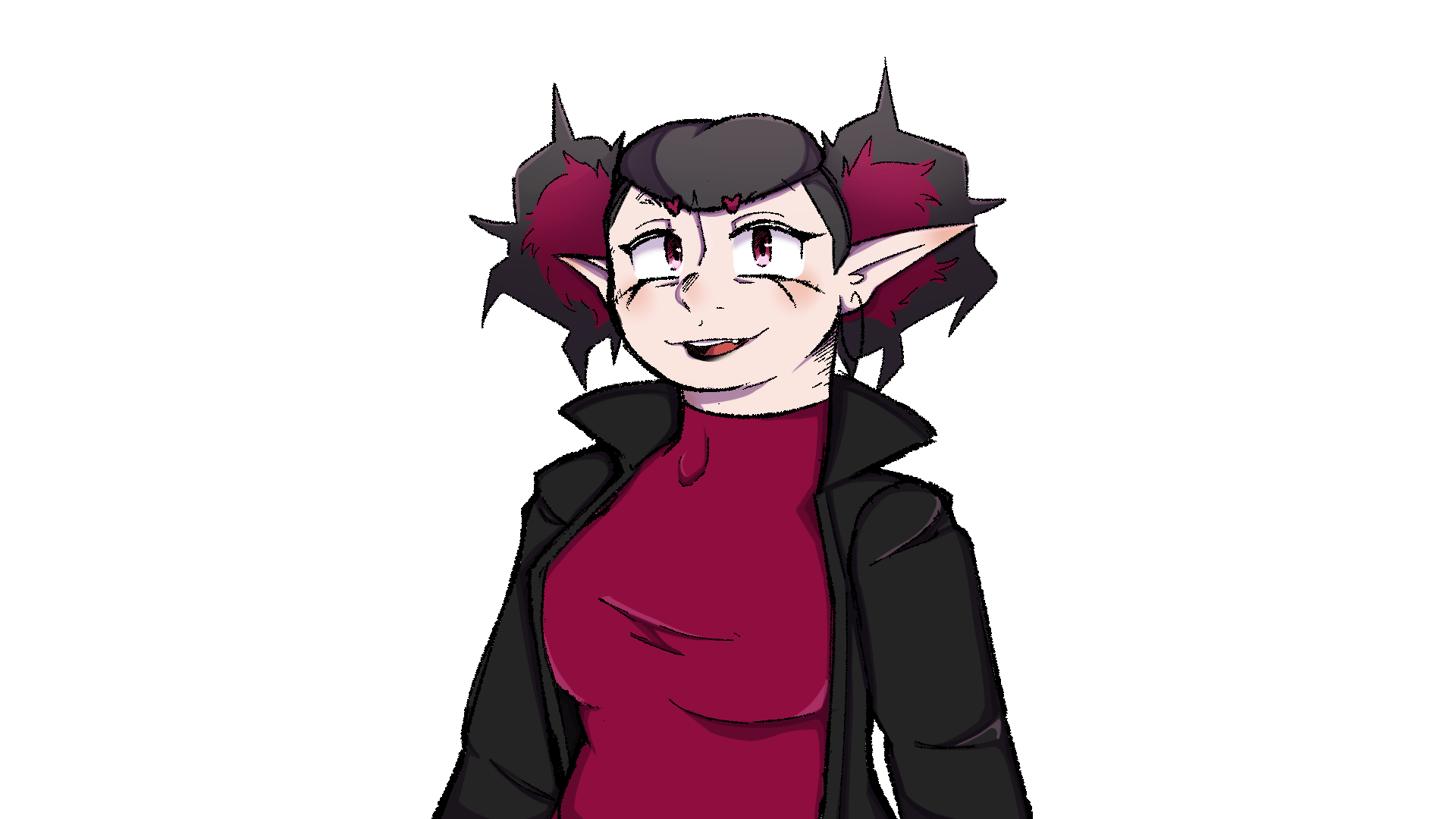 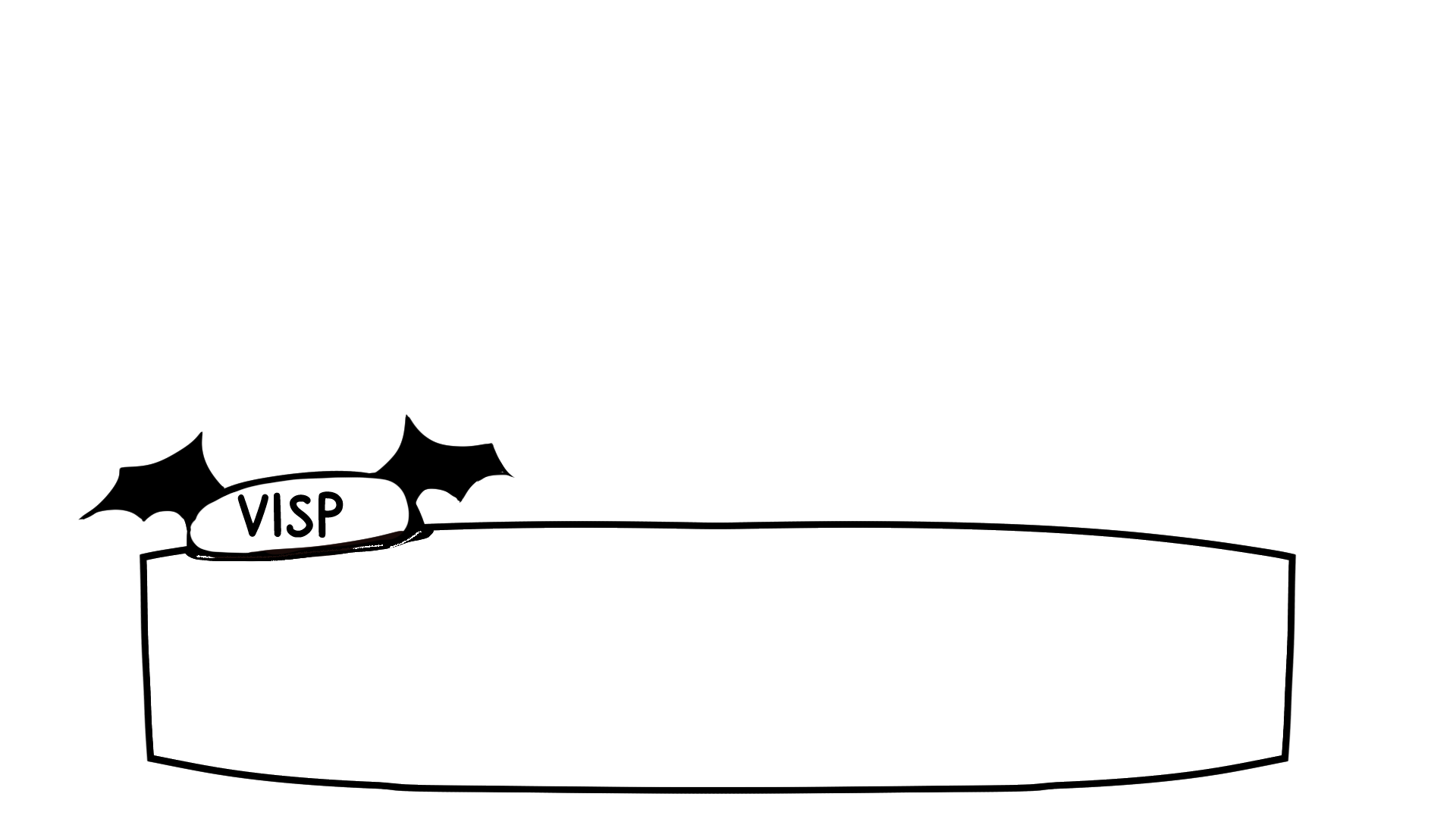 I’ll go and grab us a seat, you go ahead and order!
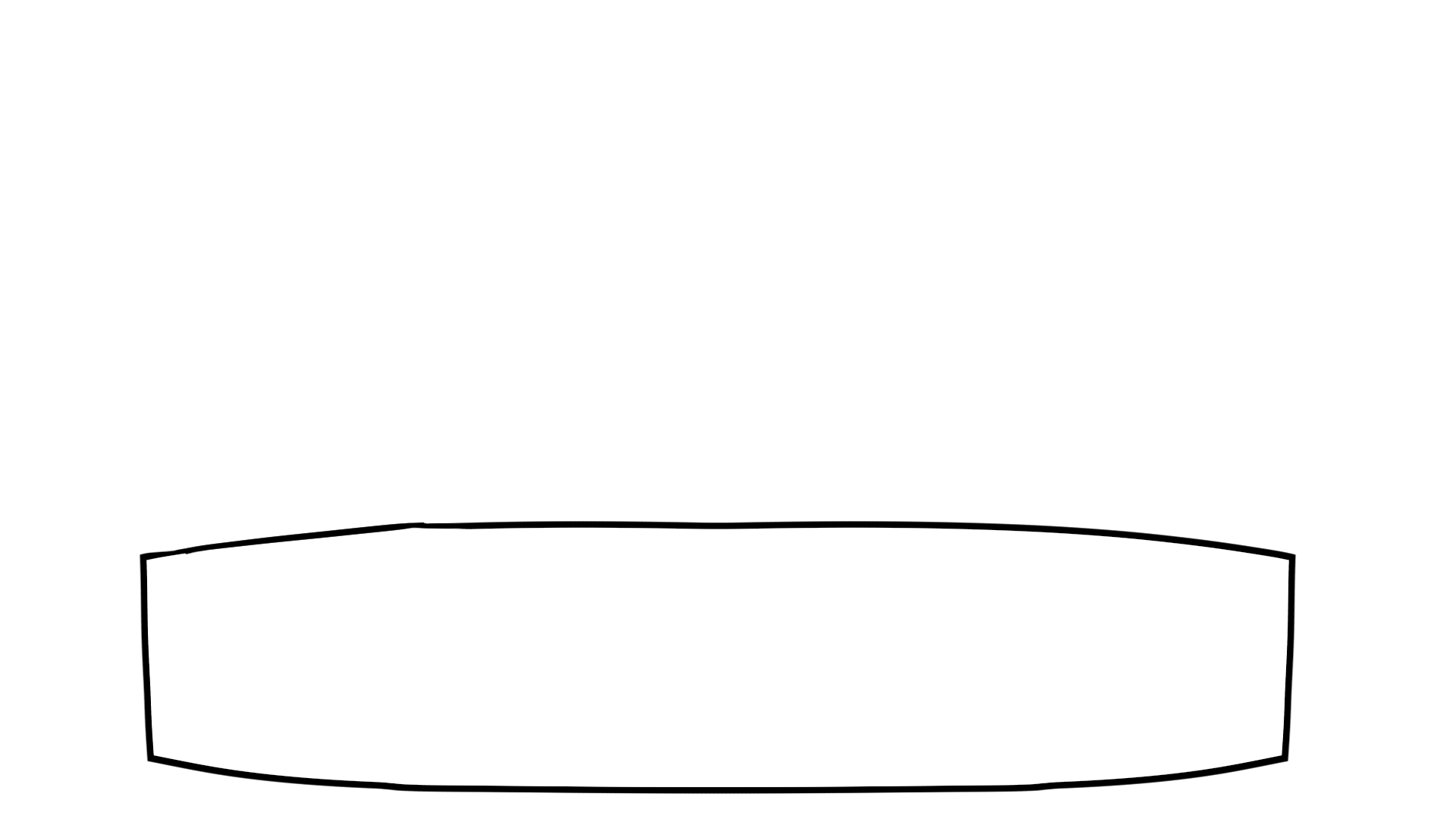 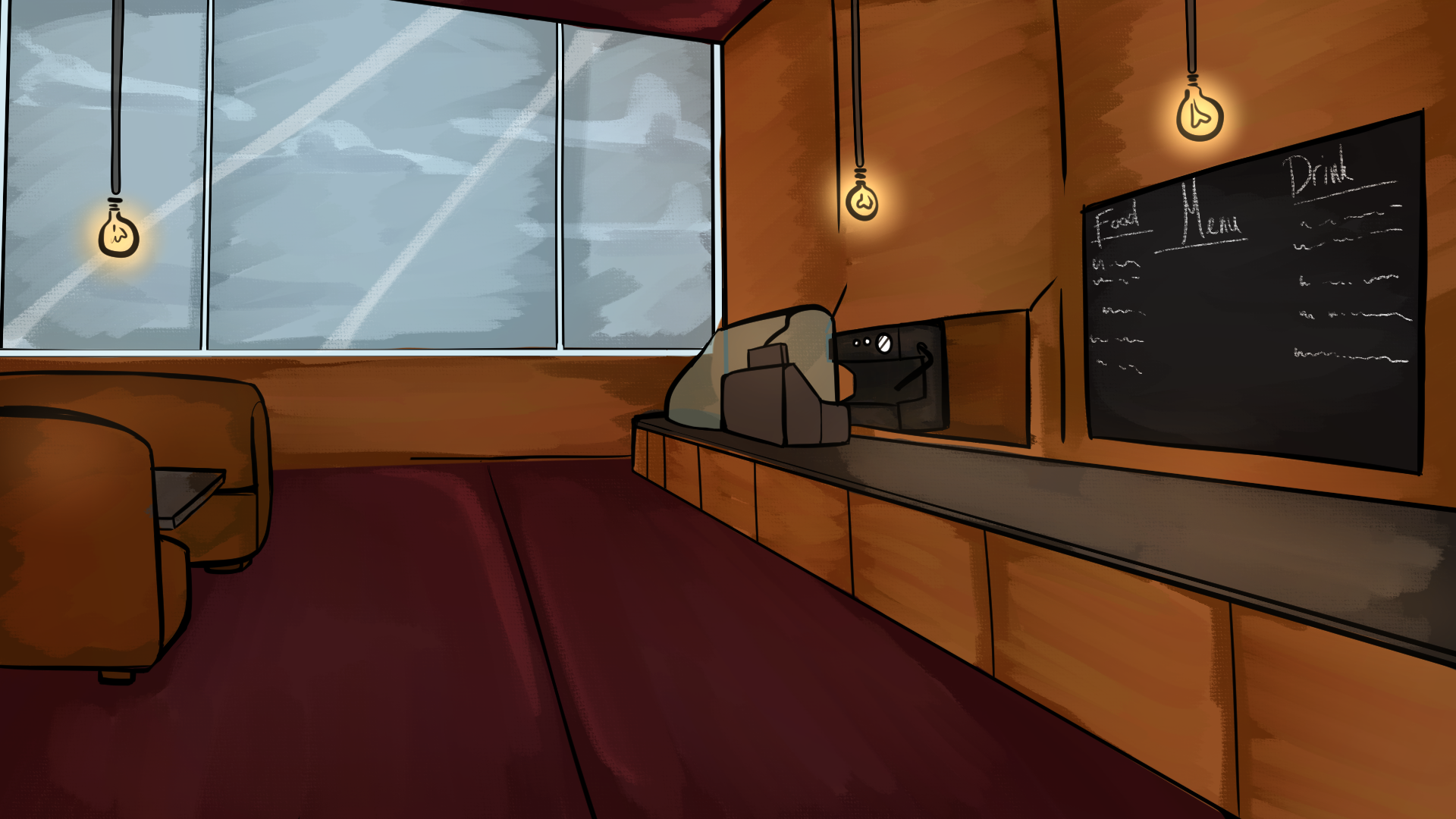 With as much vigour as ever, she moves off to grab
a booth seat.
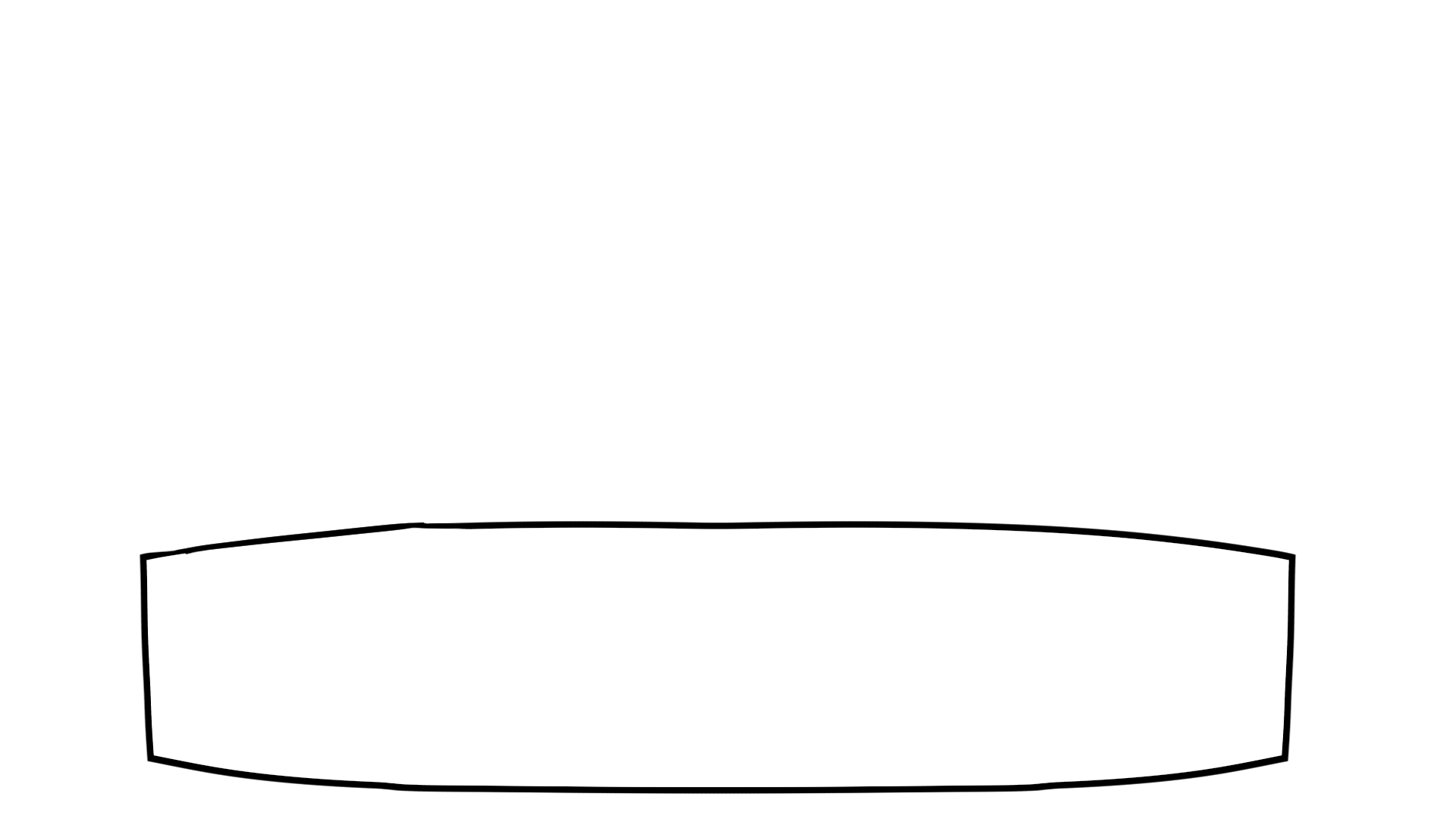 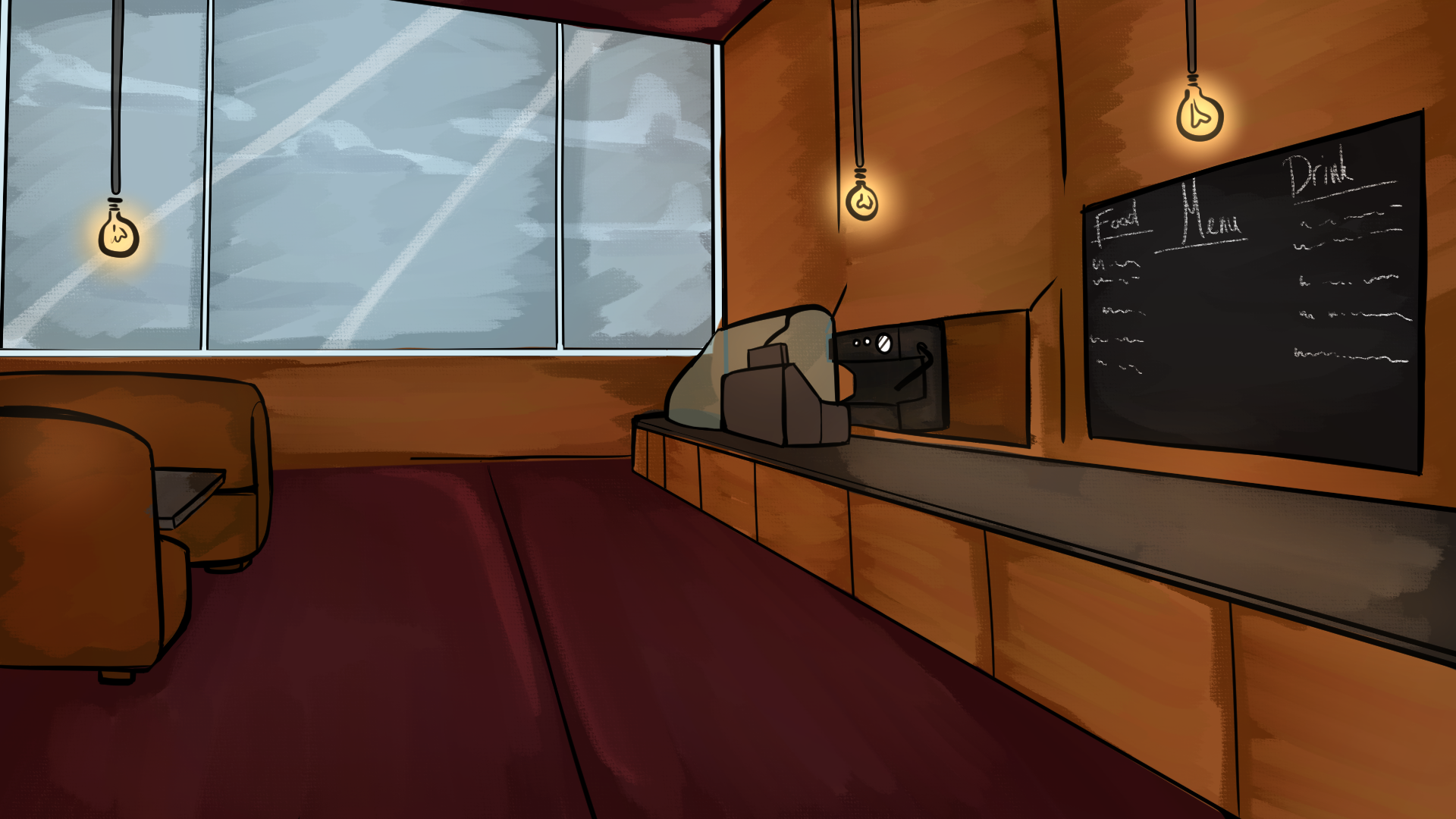 I guess I should order something…
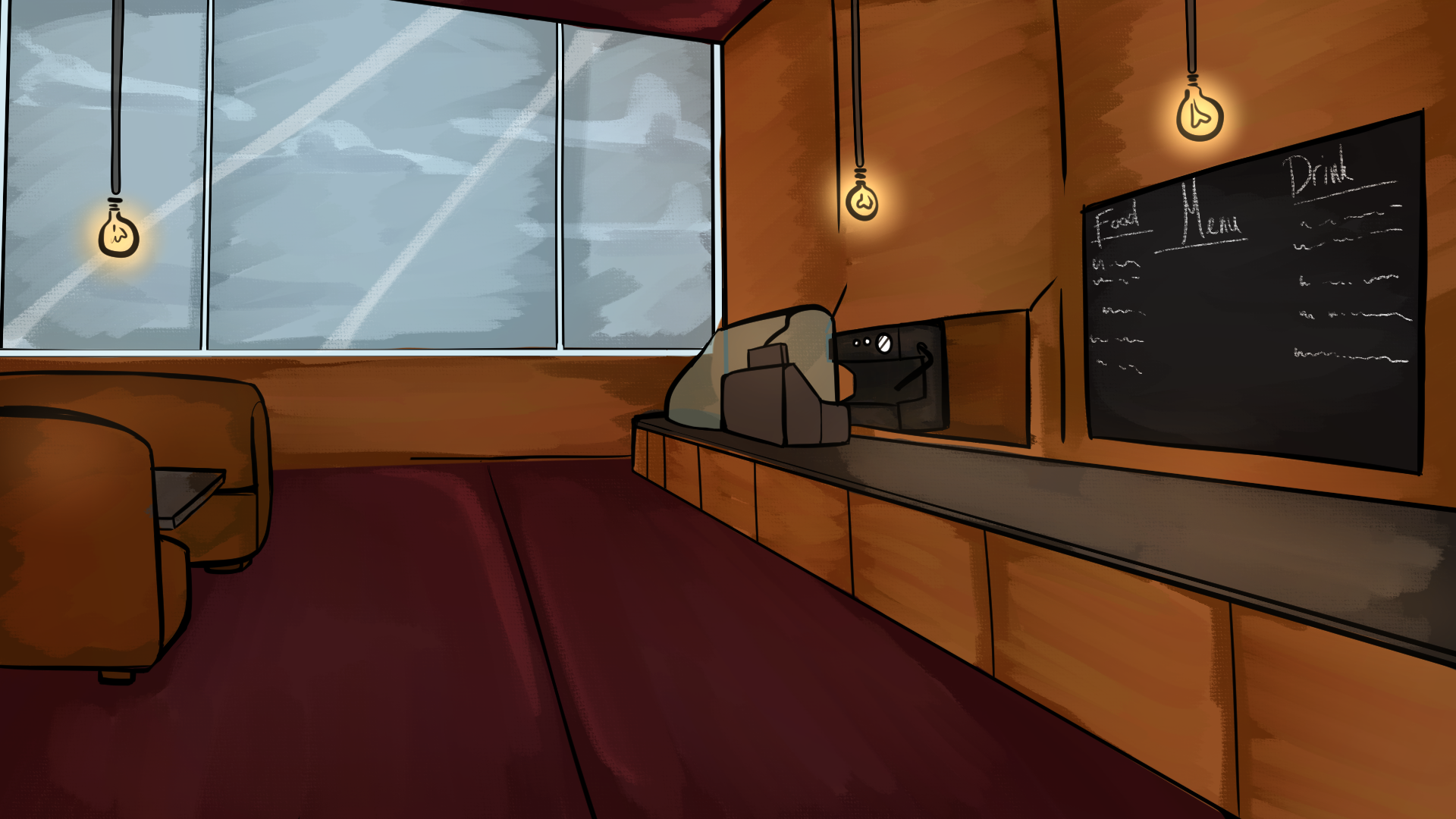 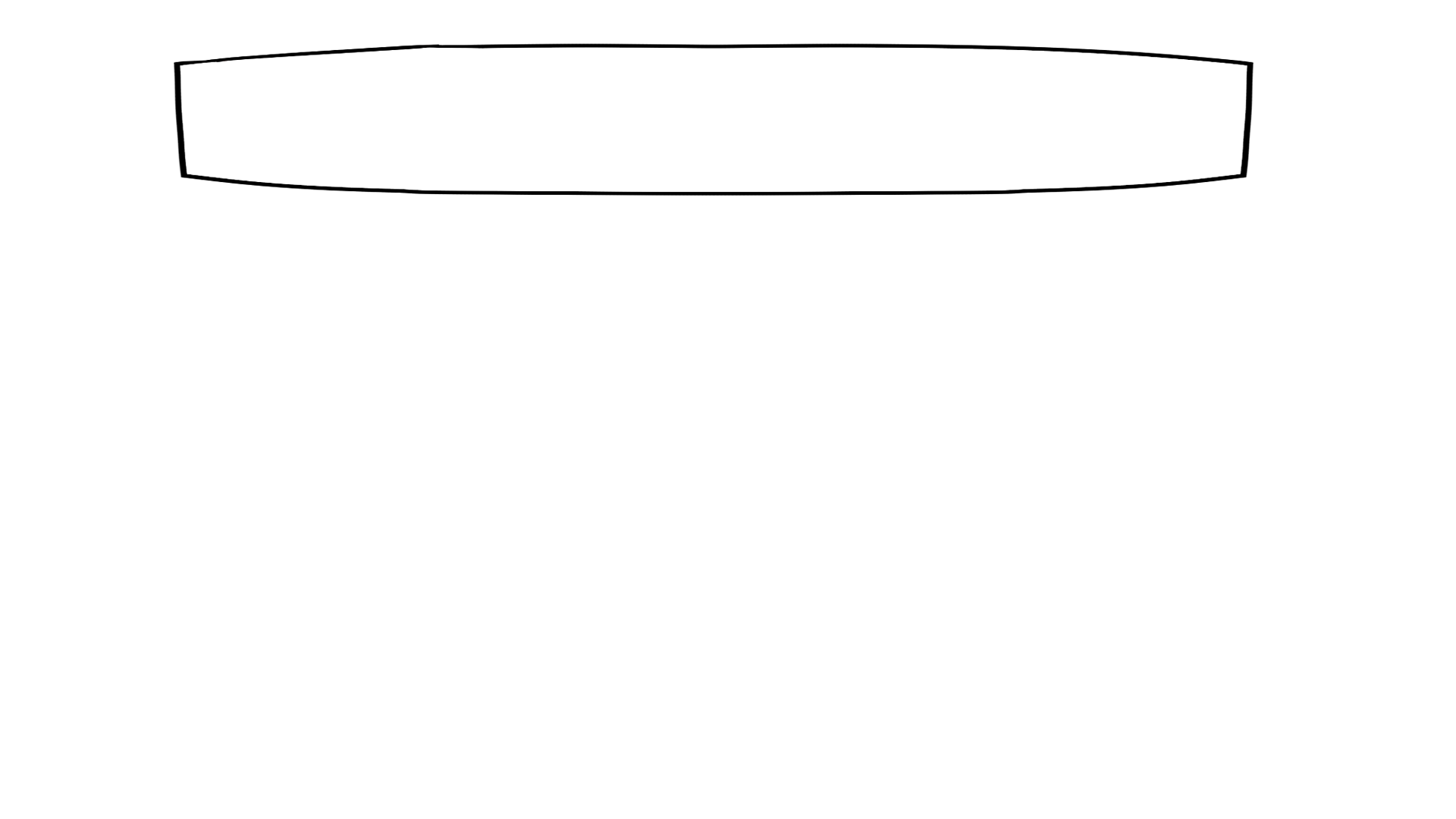 Black Coffee
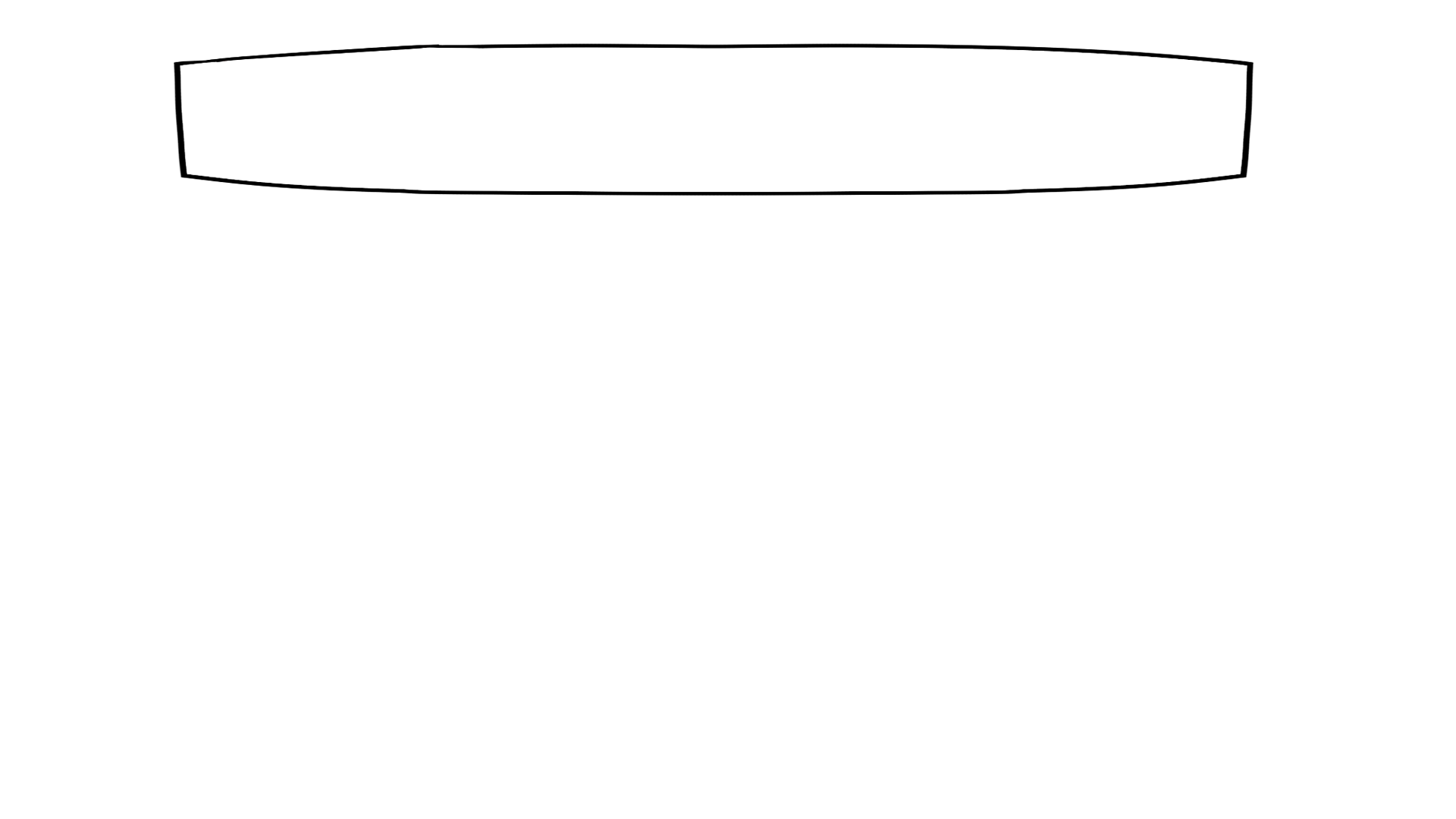 Hot Chocolate
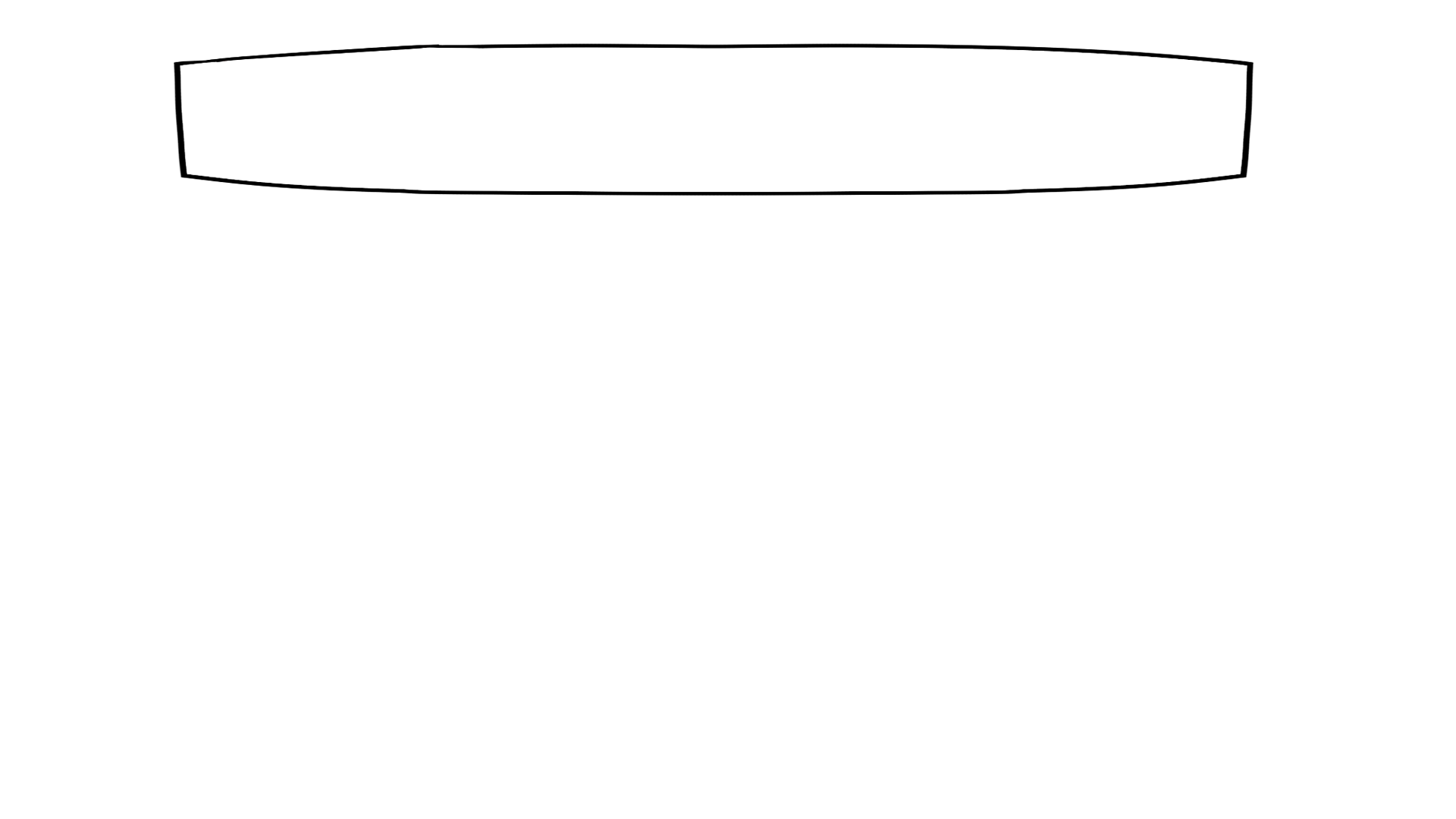 Sweet Iced Tea
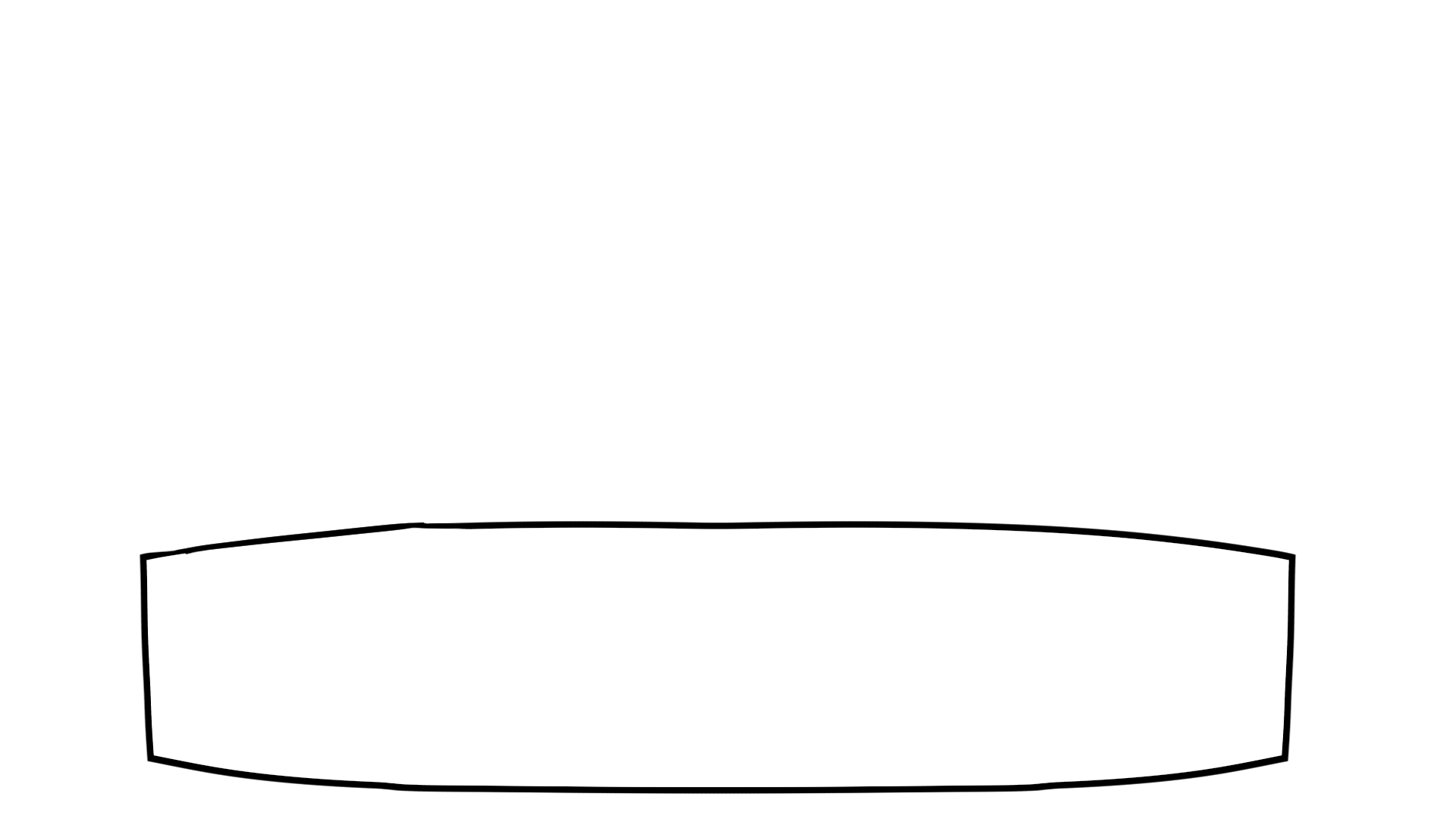 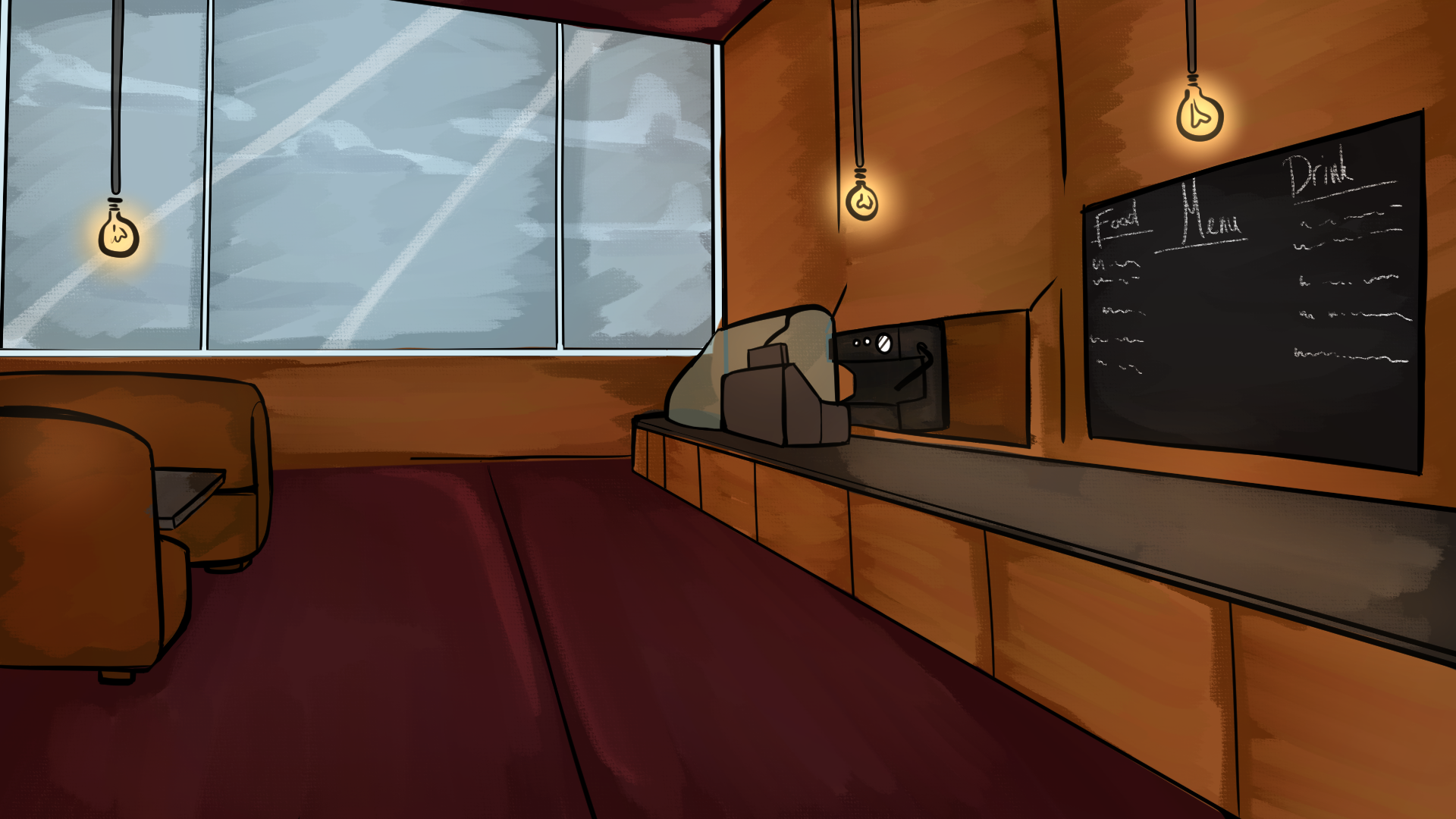 Yeah.. A coffee sounds good right now.
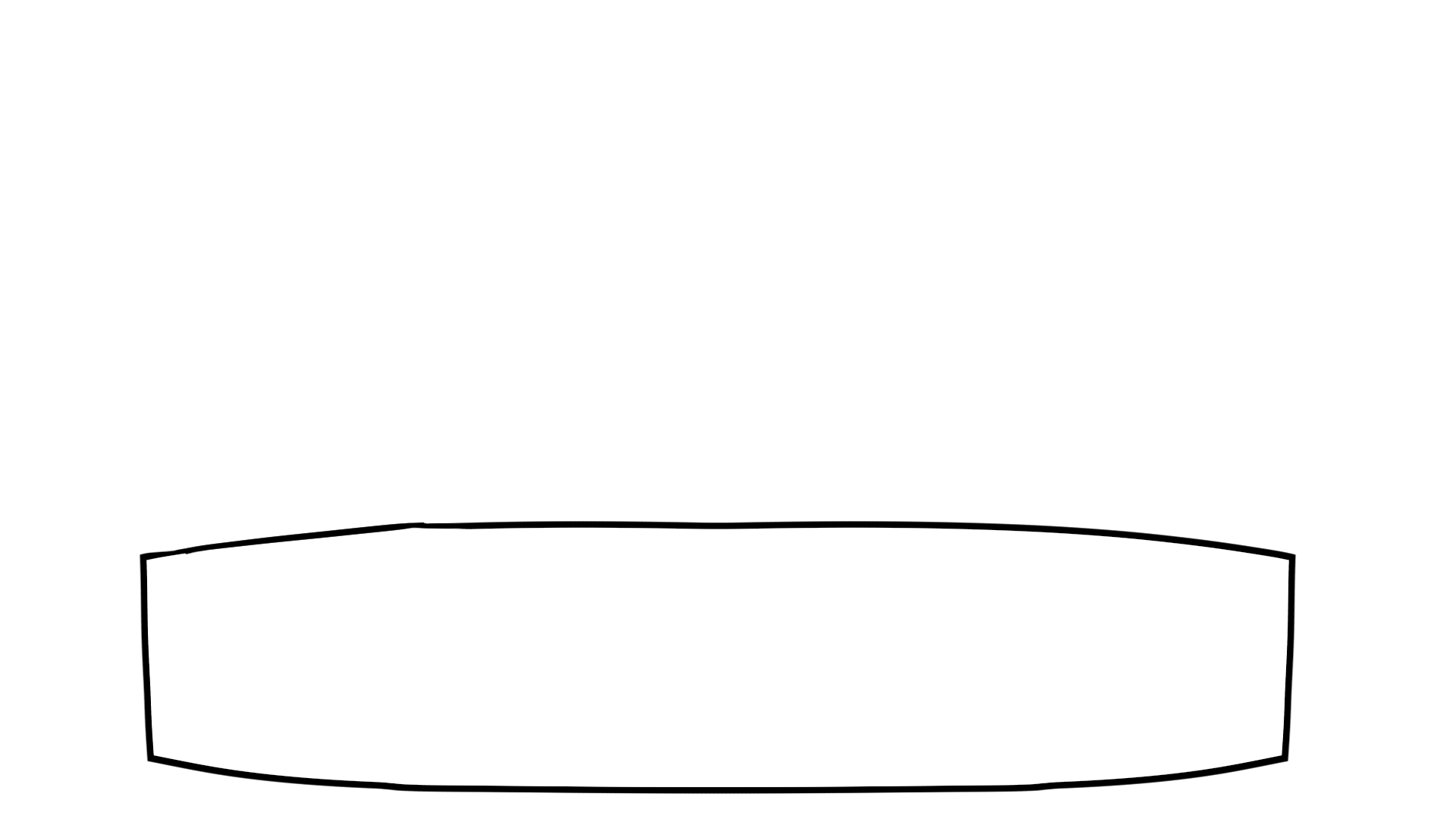 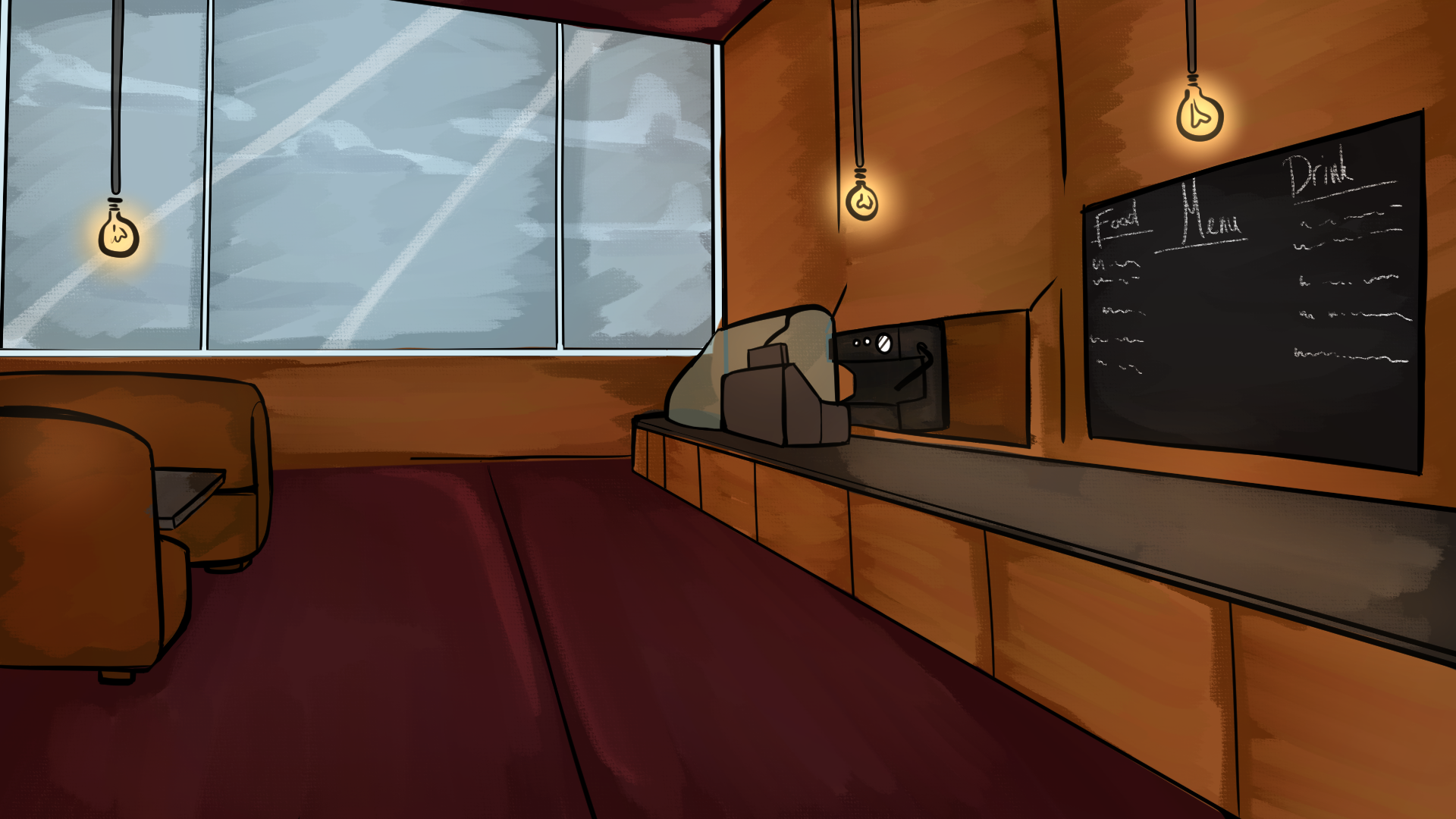 It doesn’t take too long for the drink to be done,
settling down at the table Visp chose.
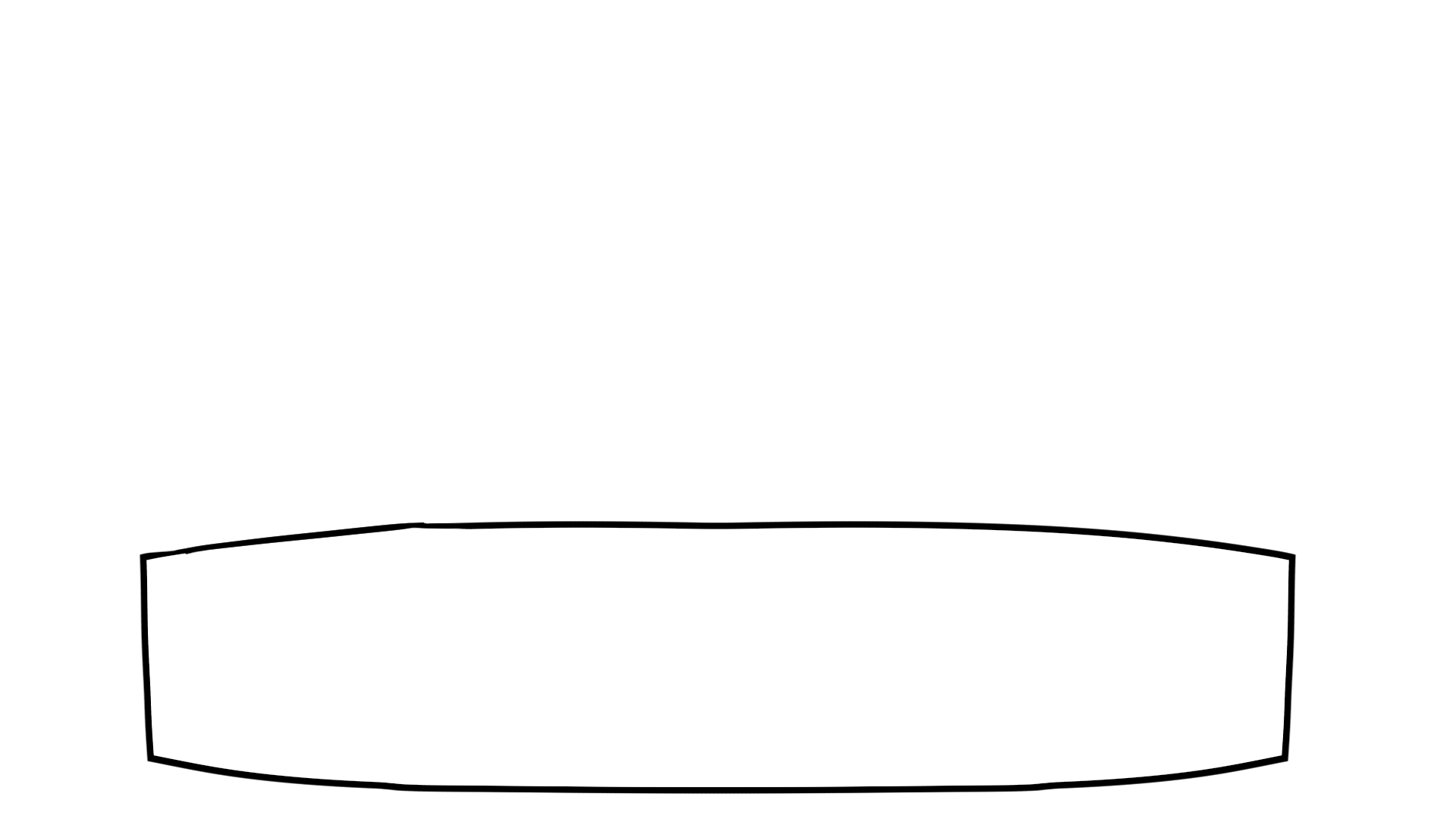 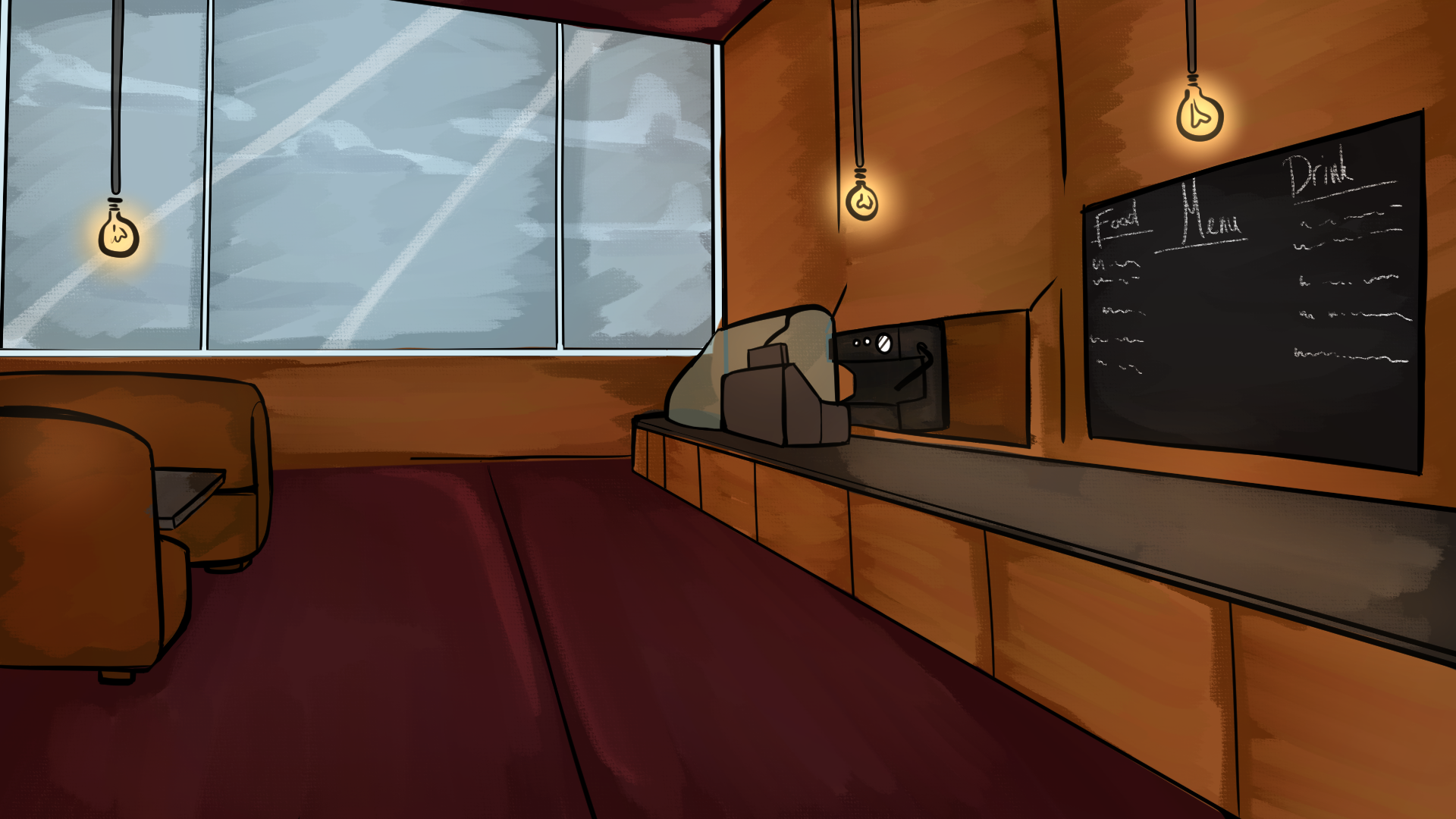 Though really the table could’ve done with
being a bigger one..
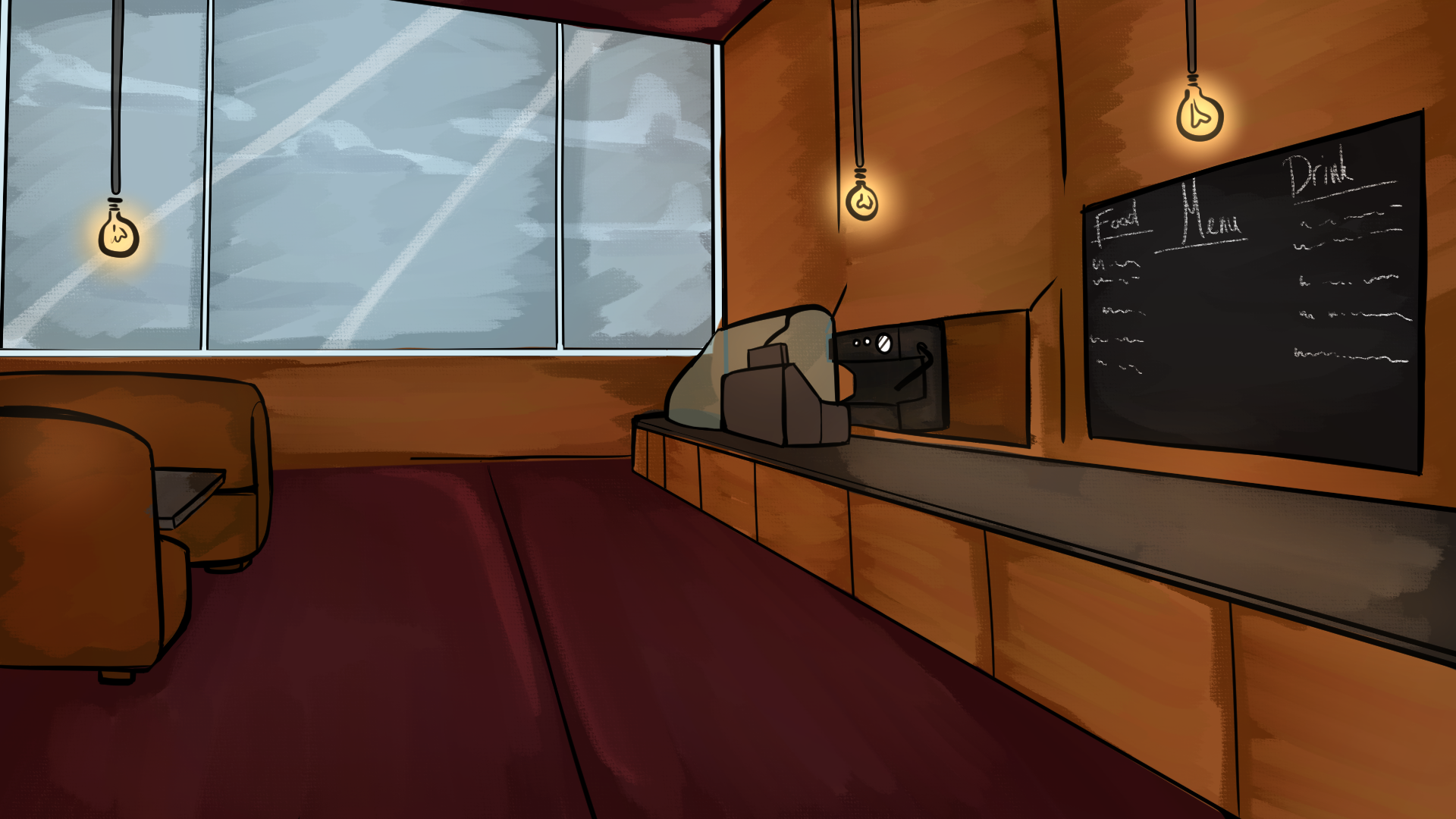 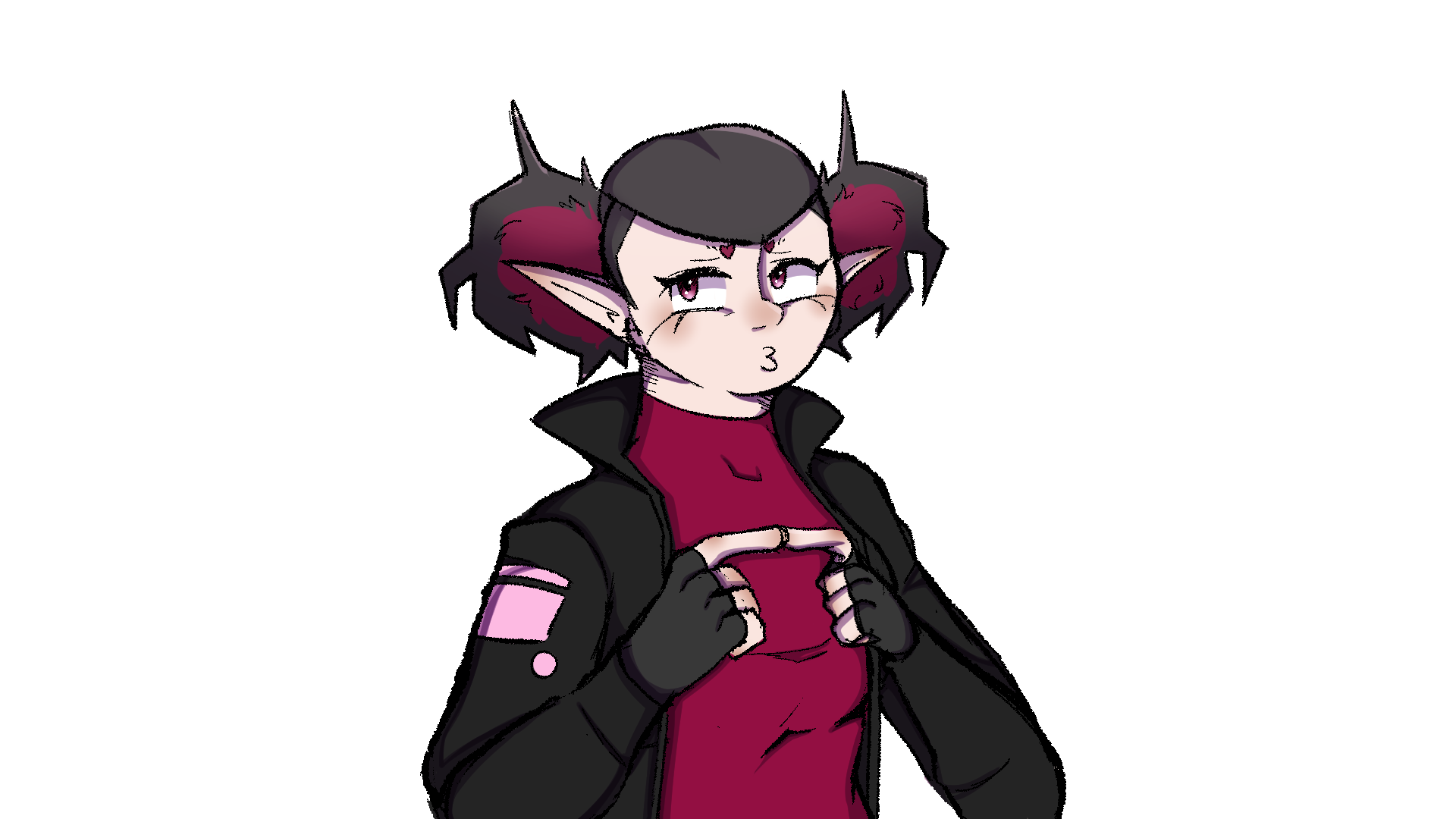 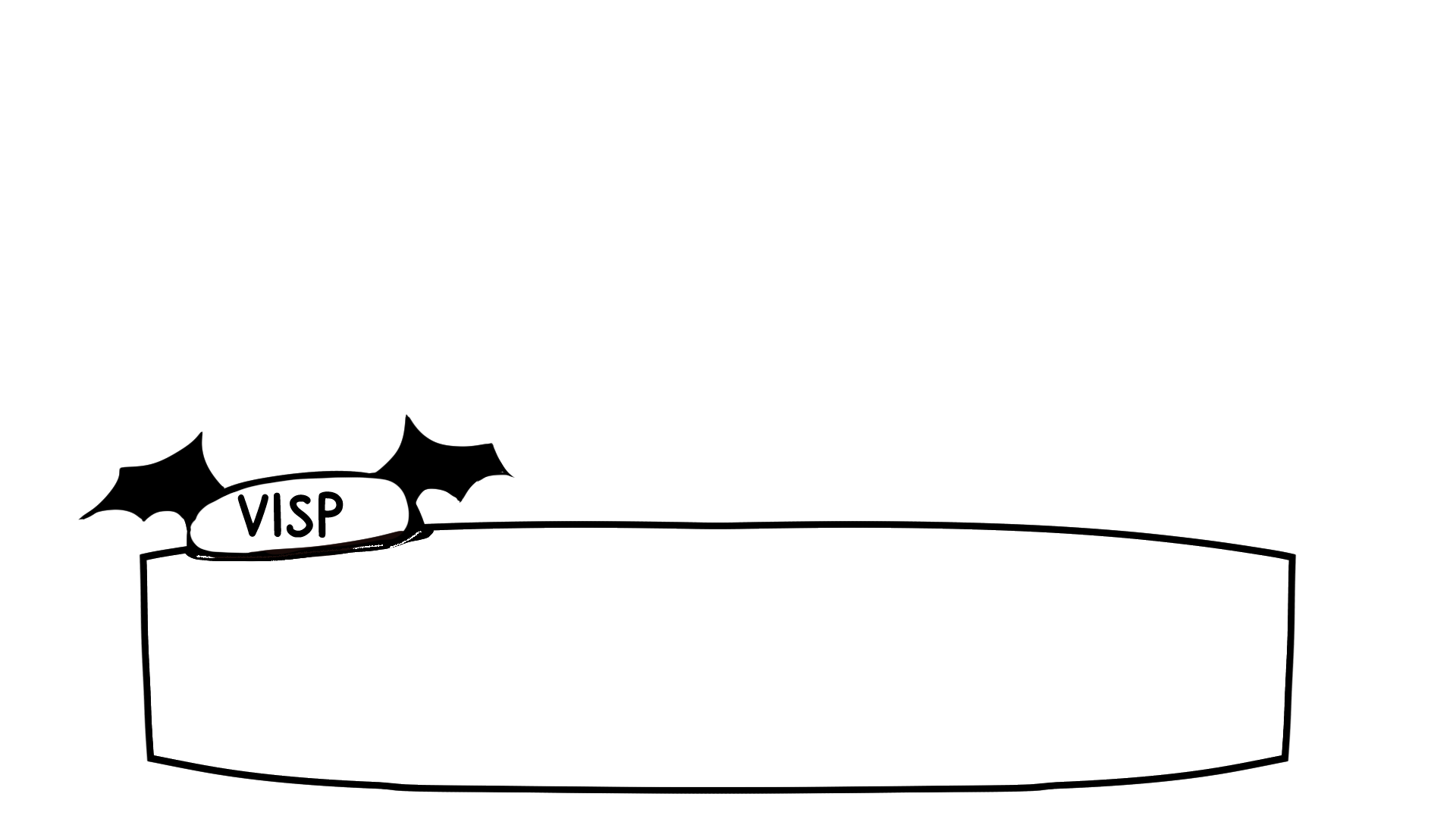 Sorry! I ordered a little bit too much..
Feel free to scoot some stuff around!
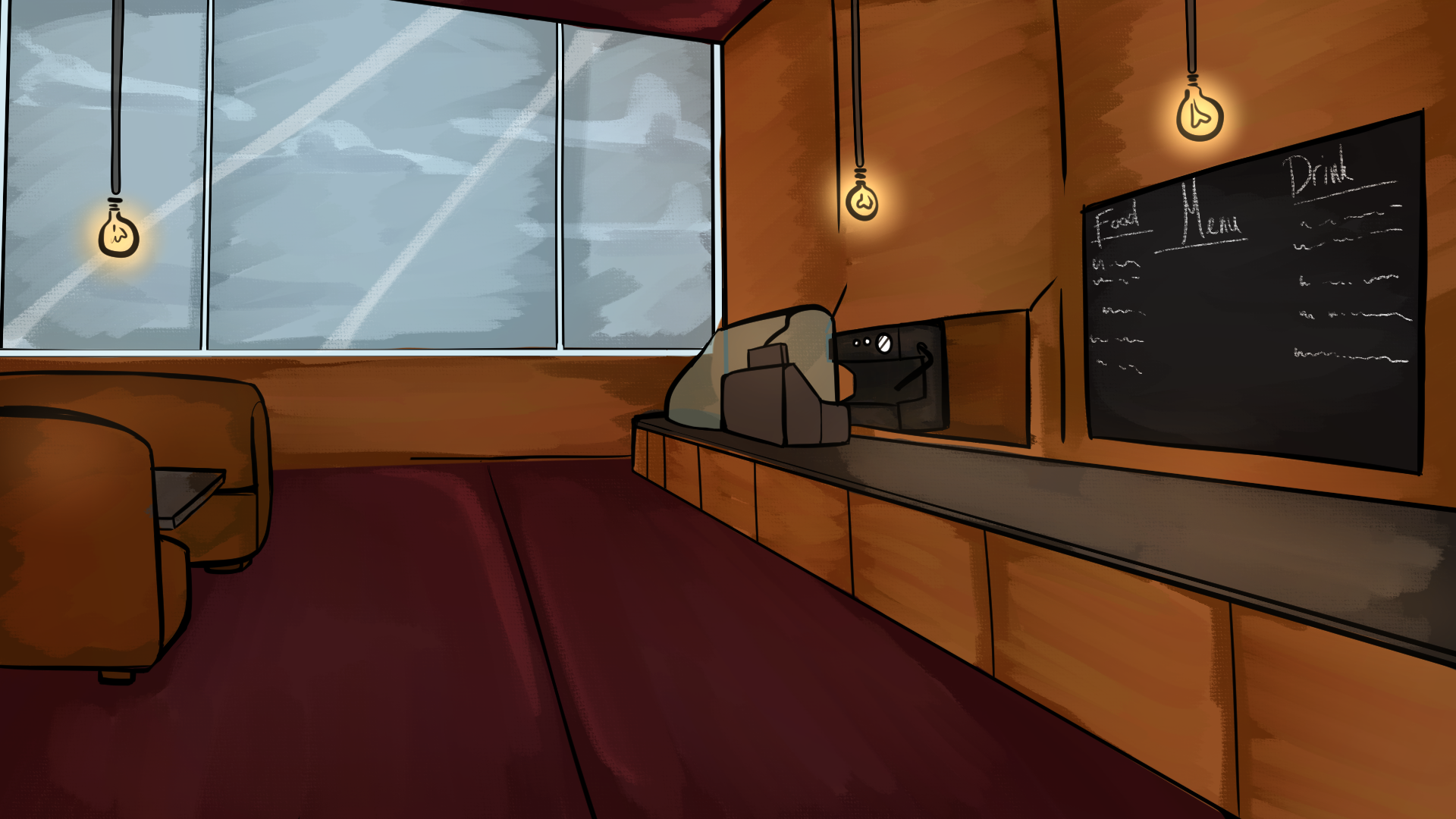 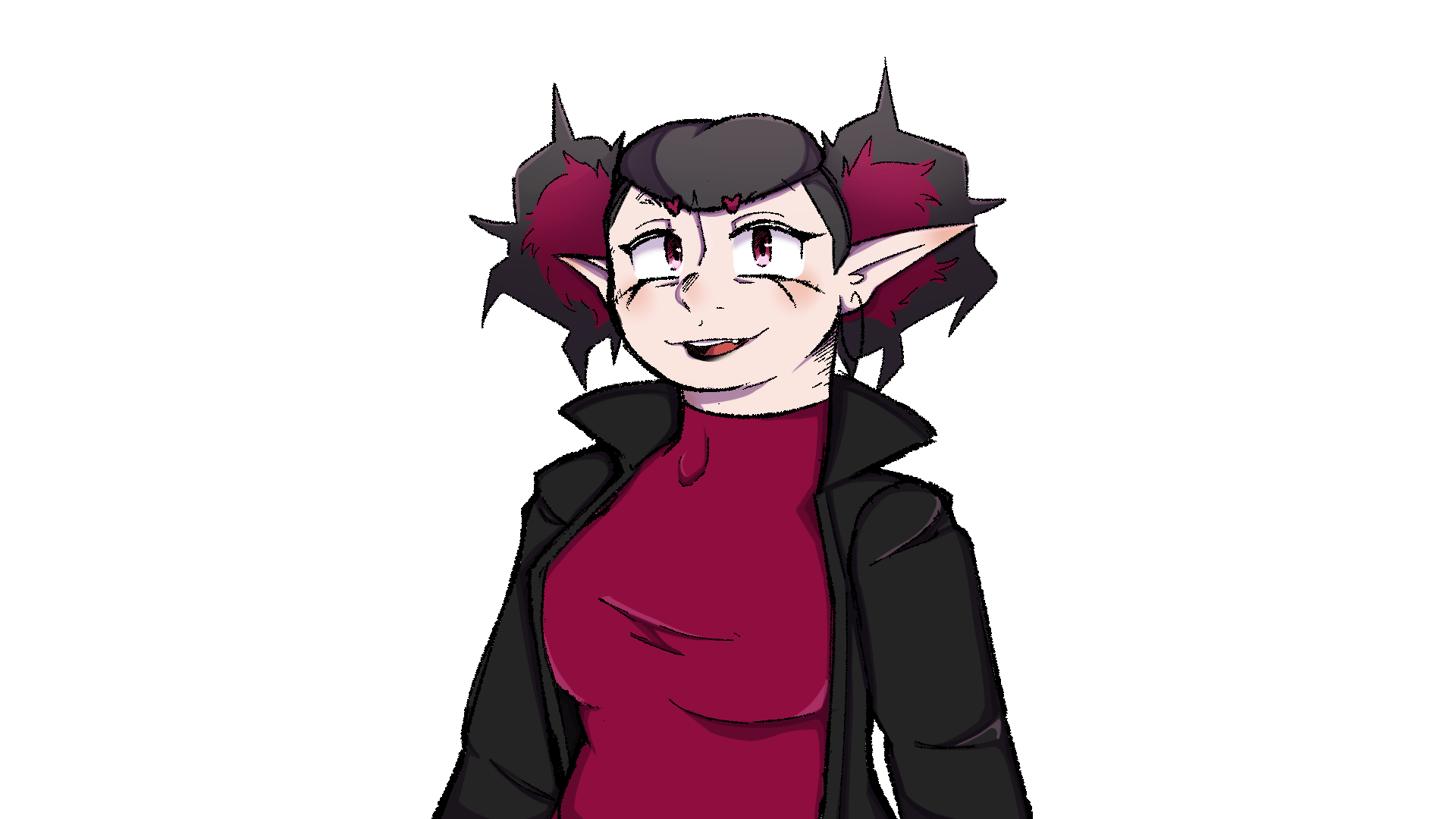 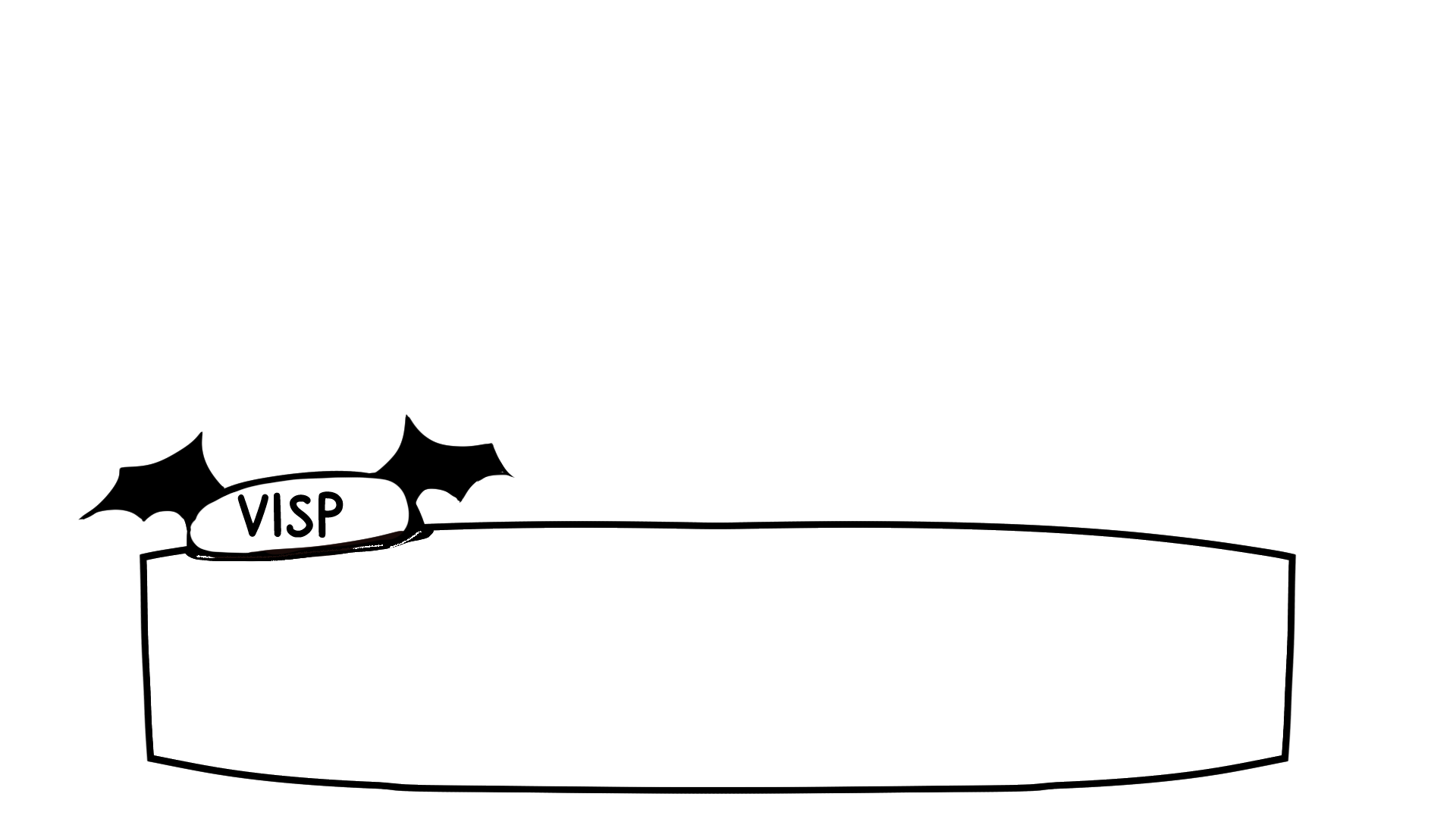 Just a drink huh? Well I guess ghosts.. Don’t really 
have stomachs, huh?
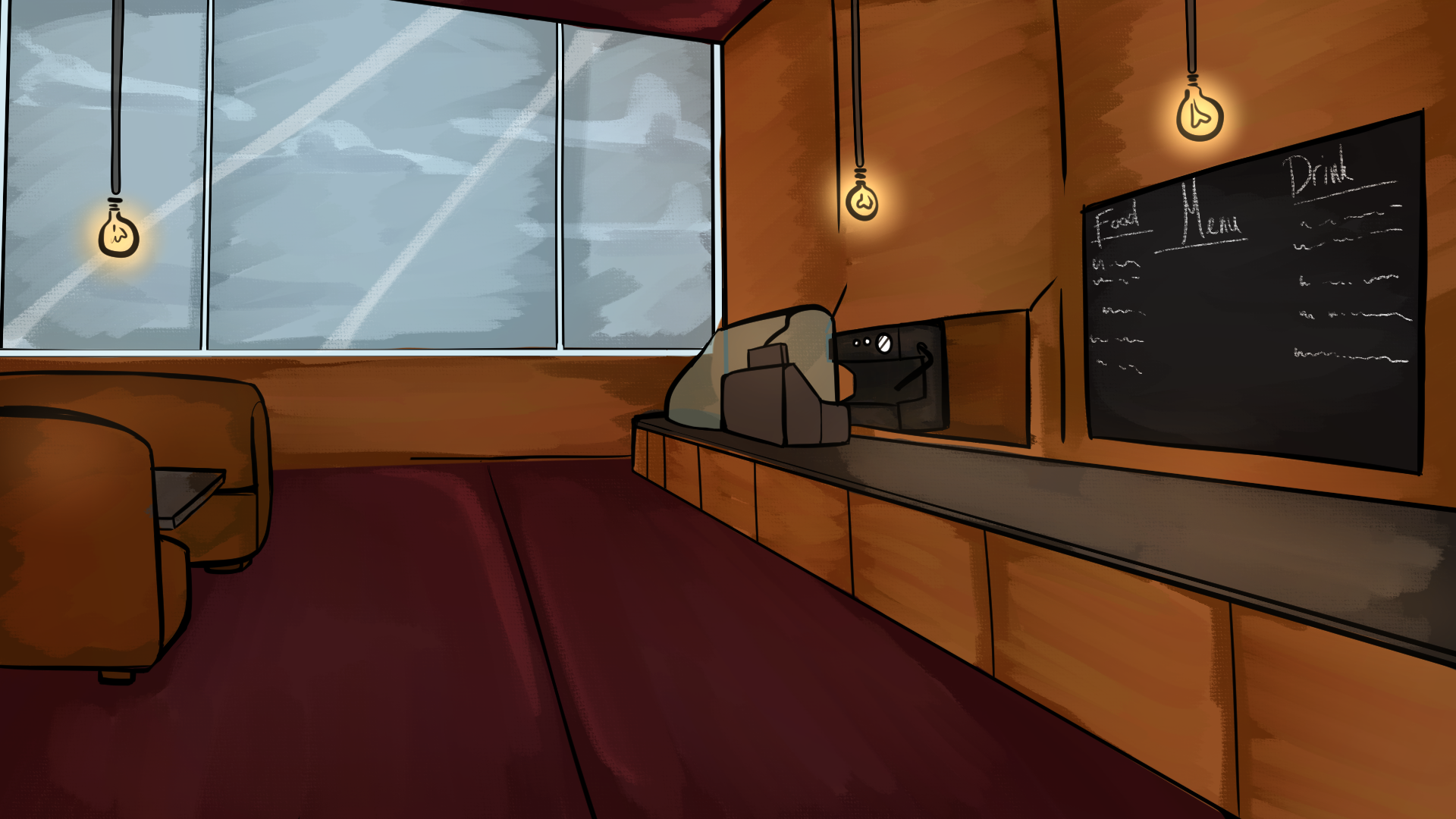 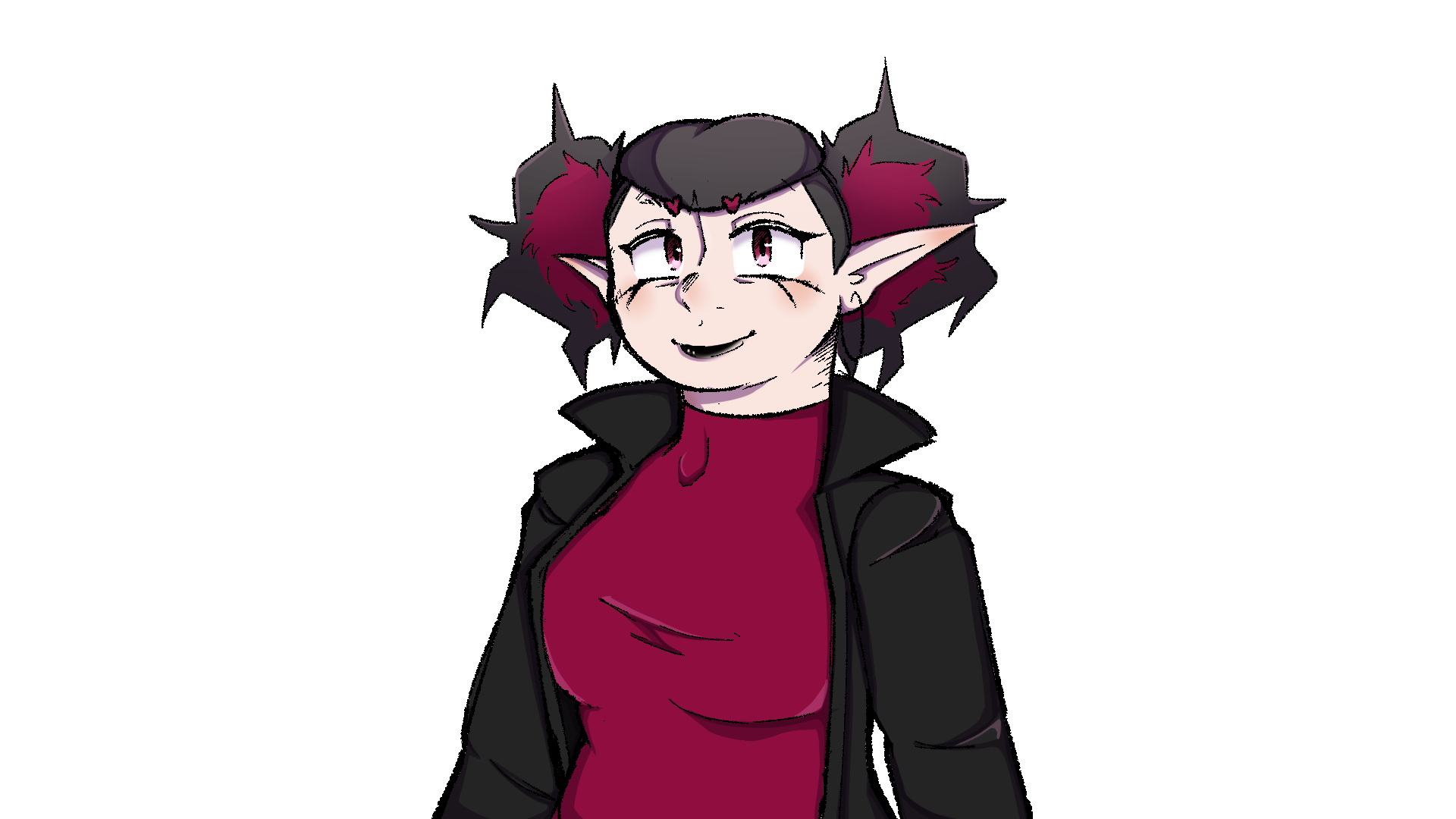 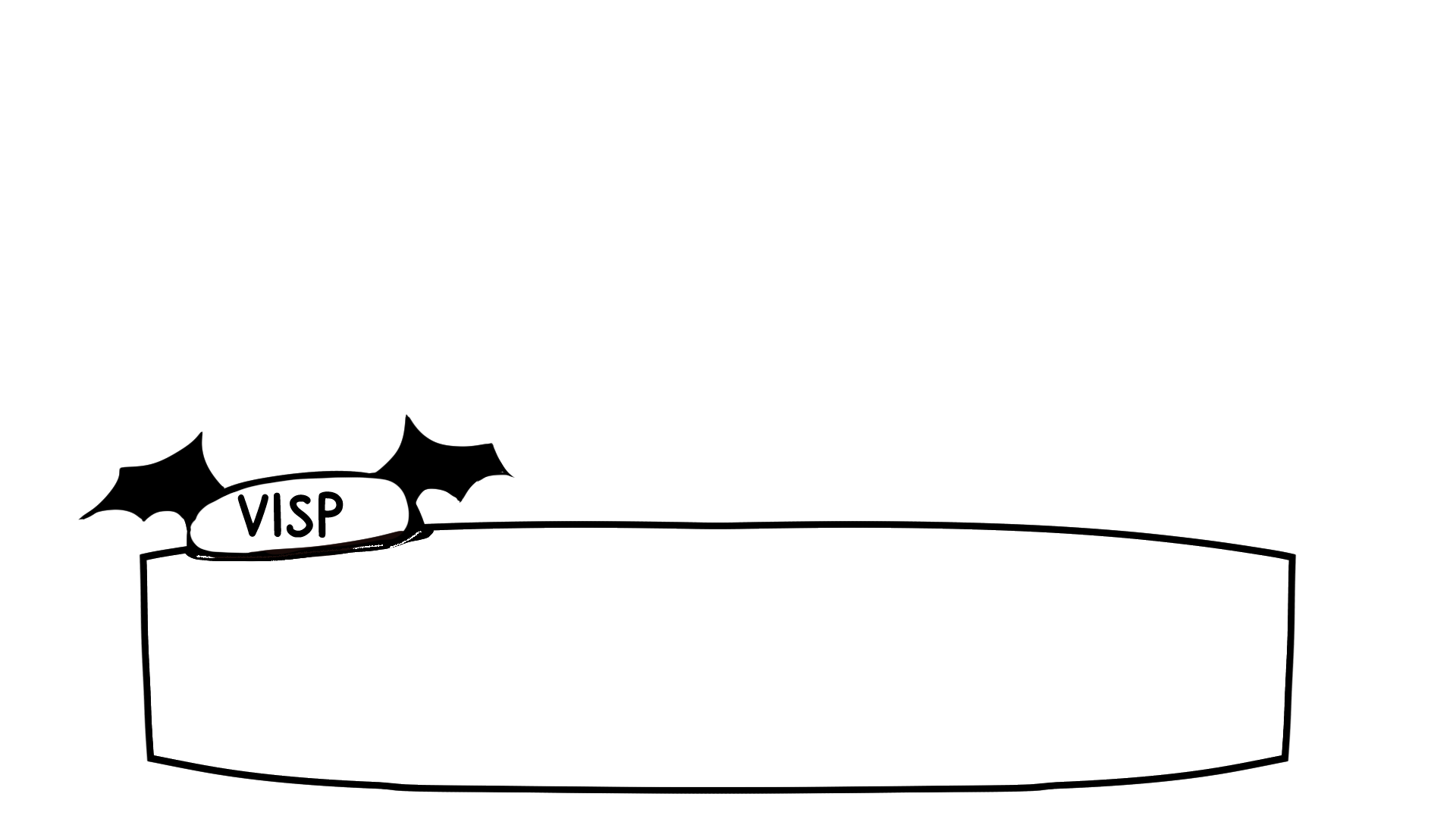 What did you get..? Ooh, an espresso?
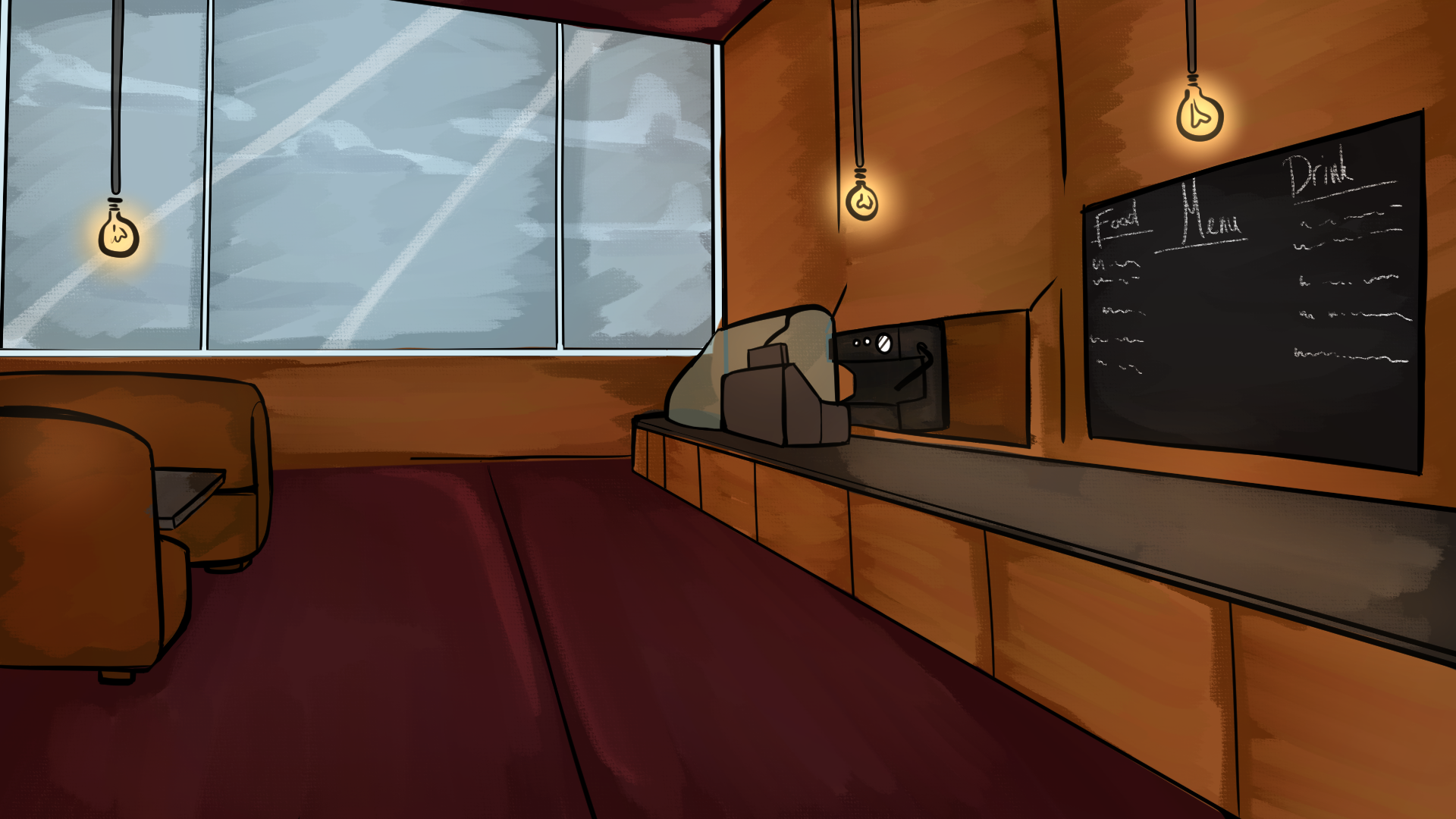 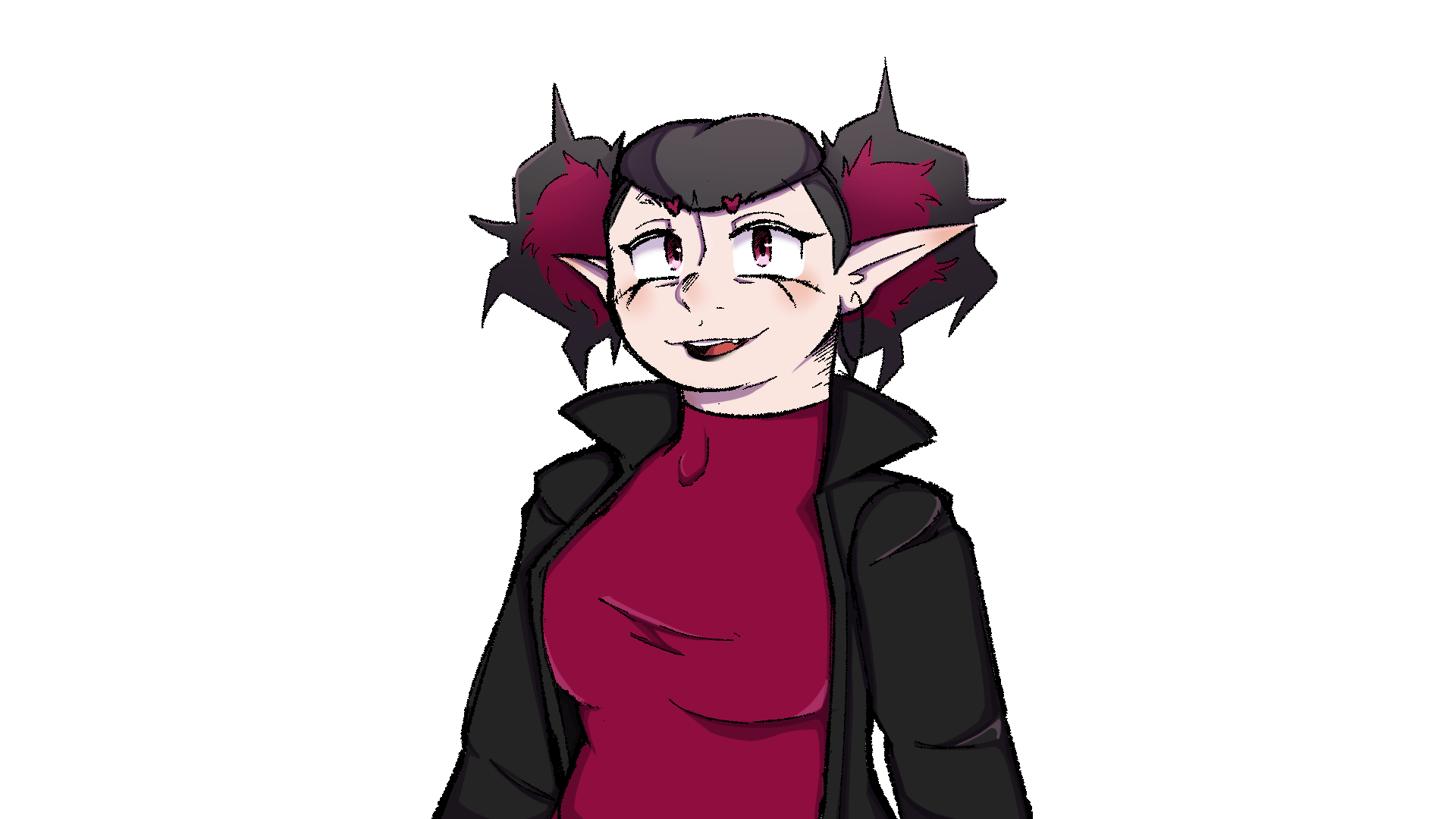 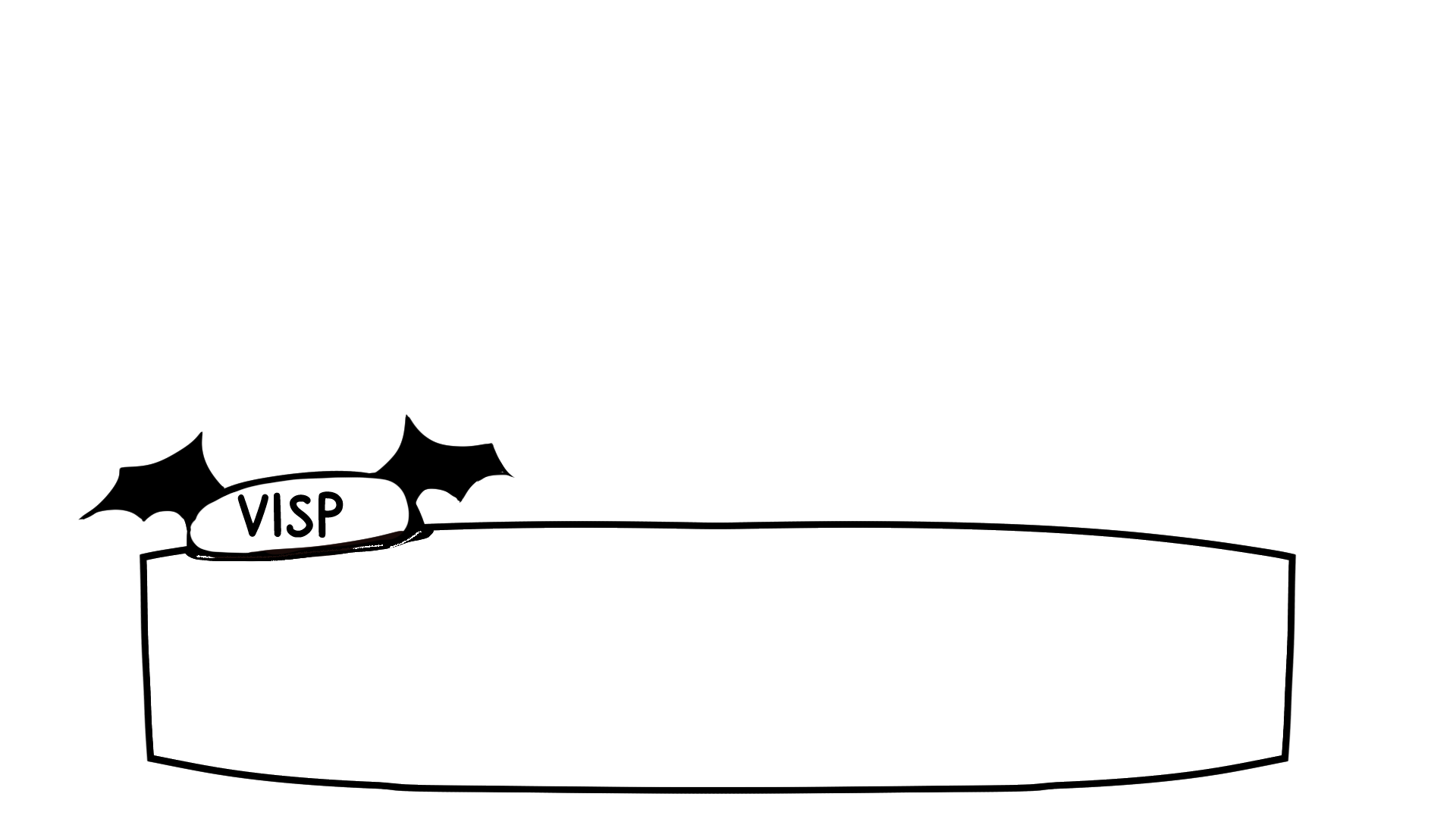 My friend Vince would approve of that! He’s a big
coffee fan! Says it keeps him charged up.
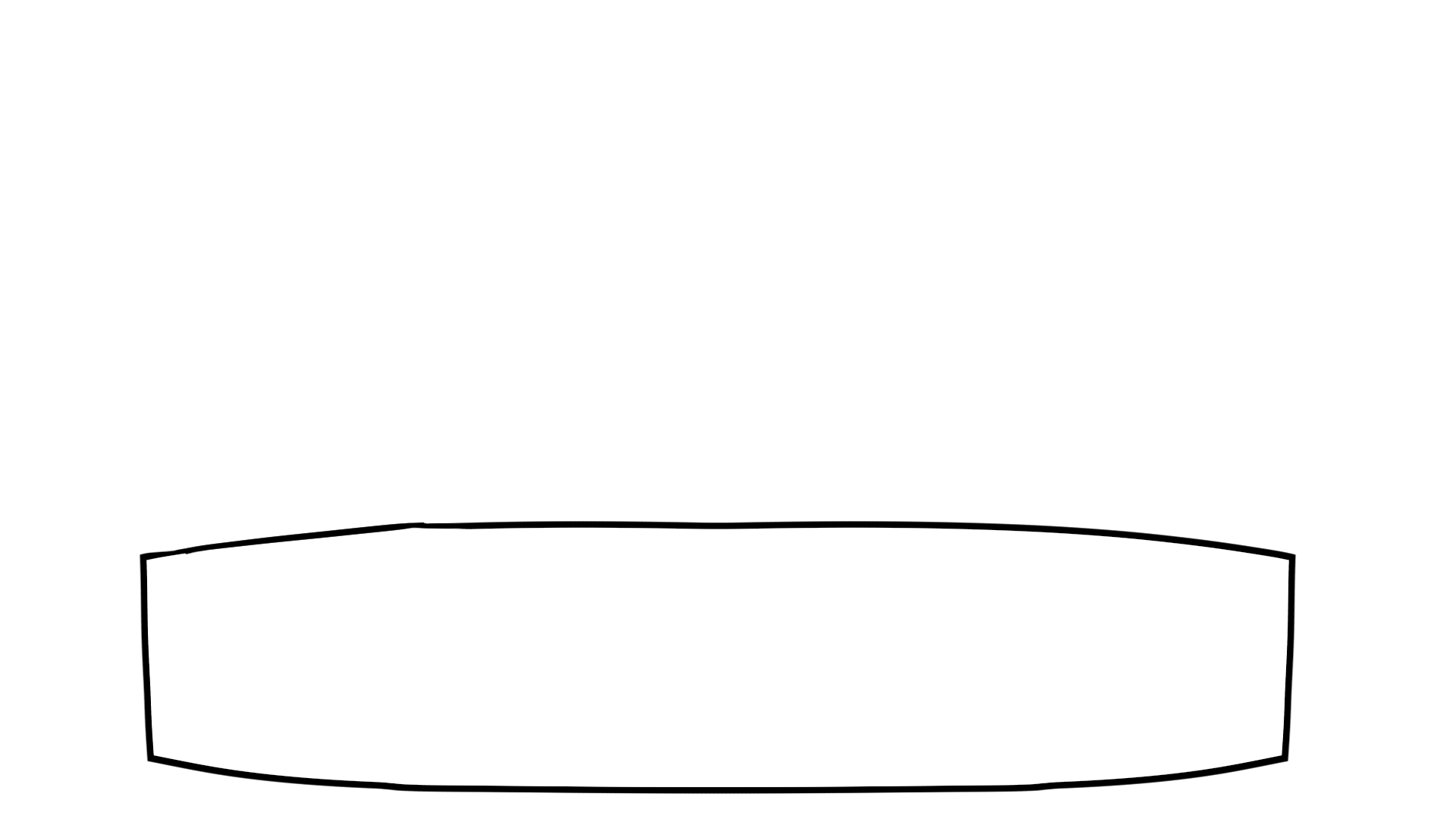 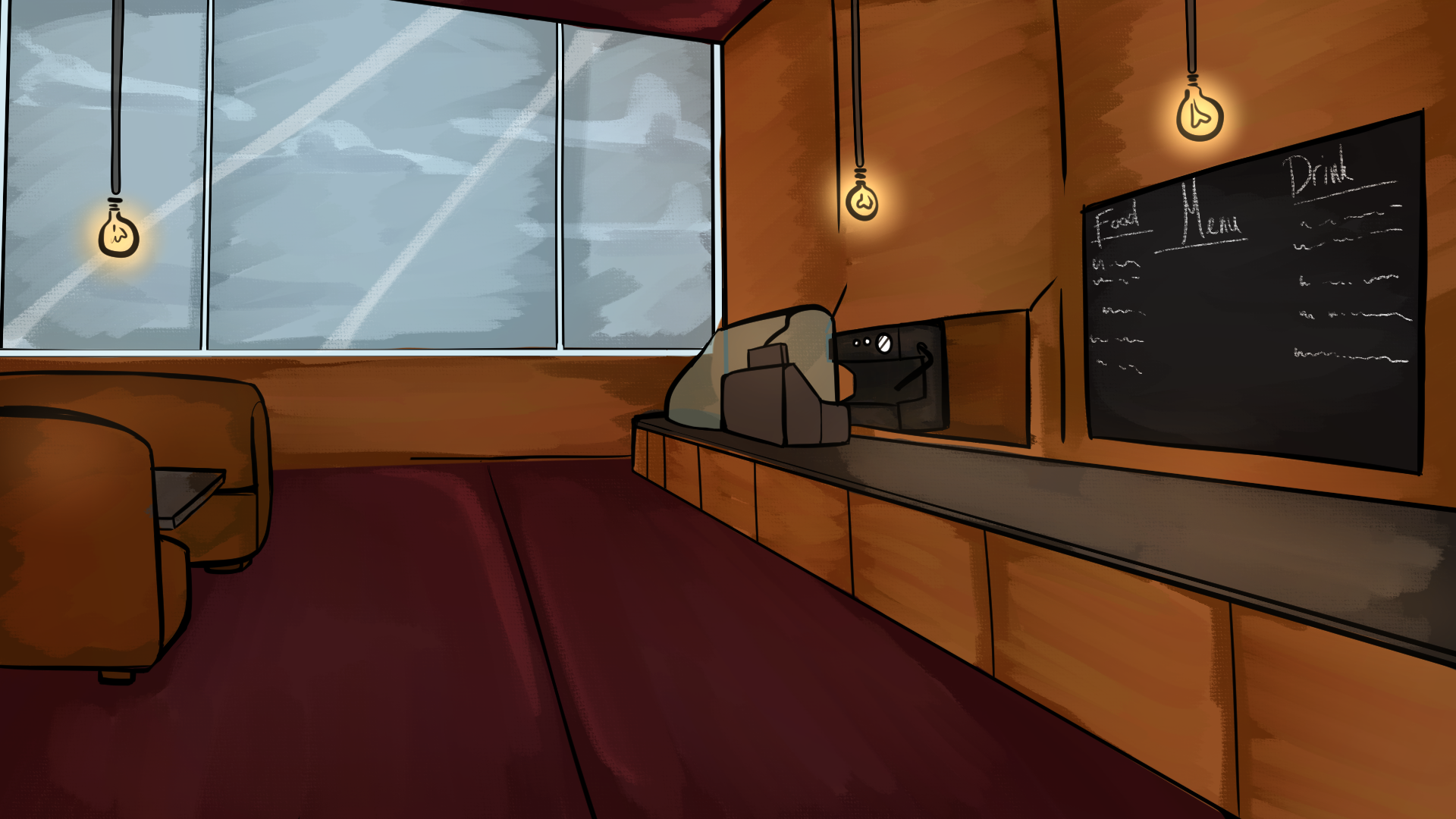 Yeah.. A hot chocolate sounds good right now.
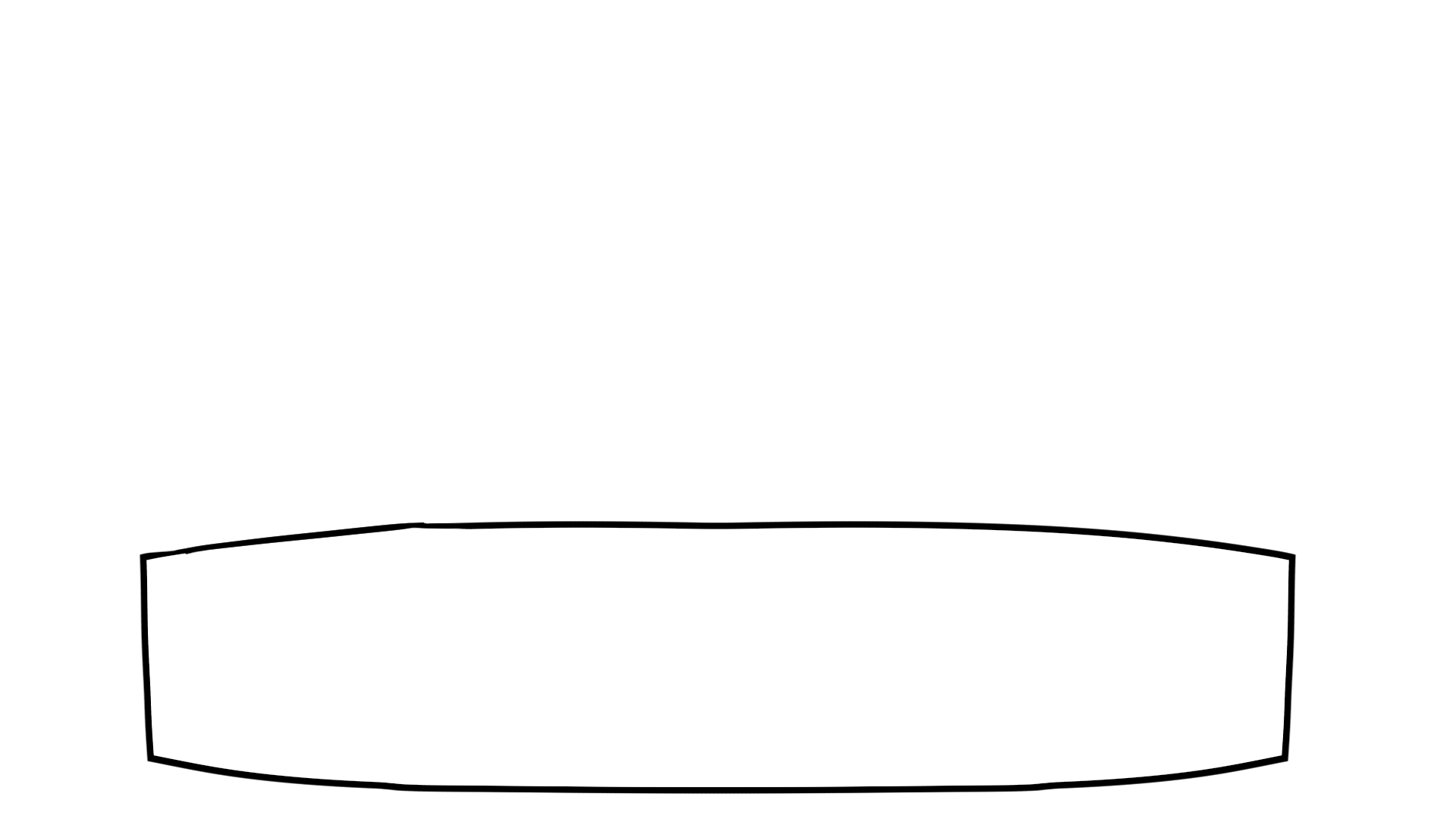 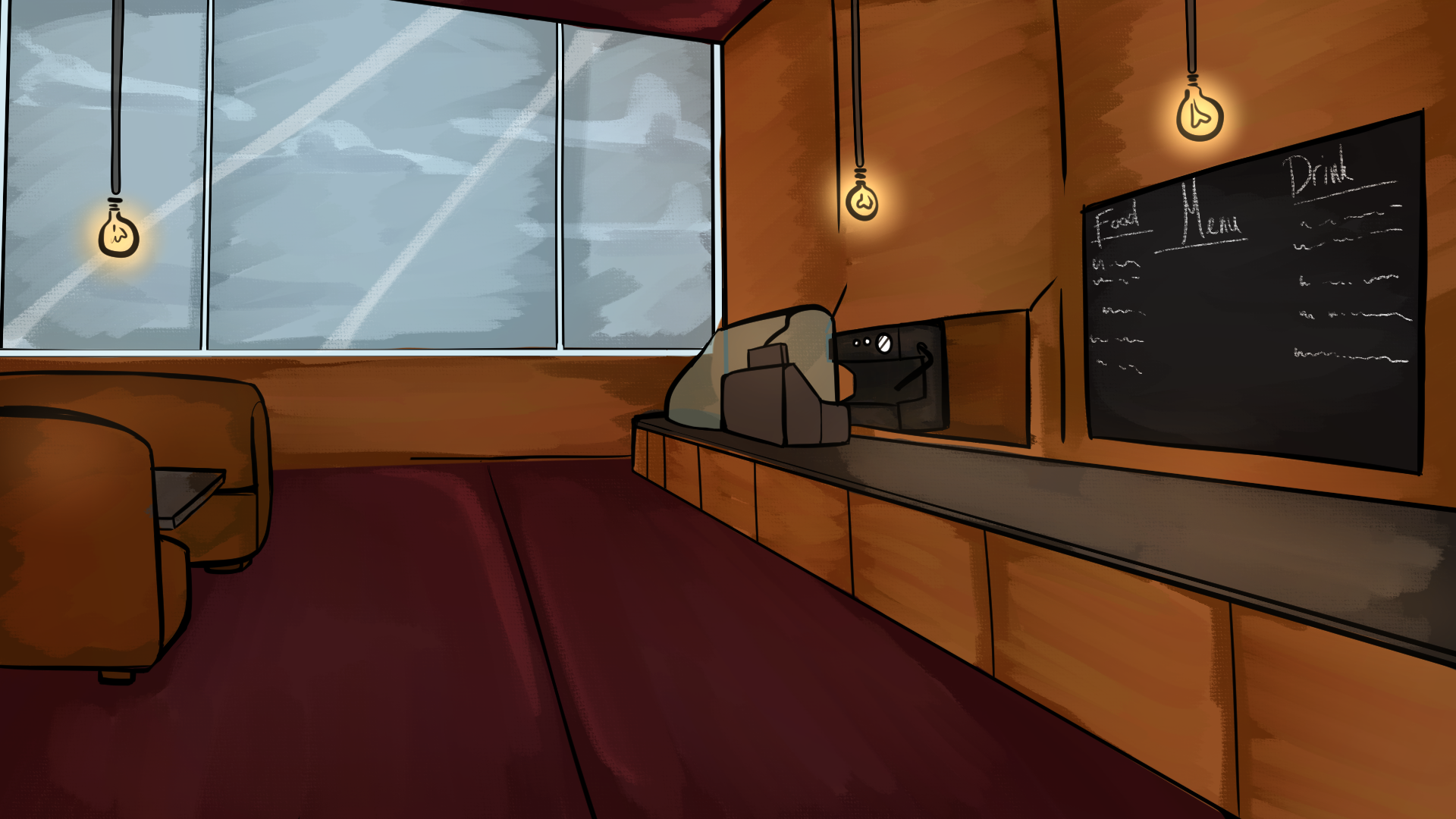 It doesn’t take too long for the drink to be done,
settling down at the table Visp chose.
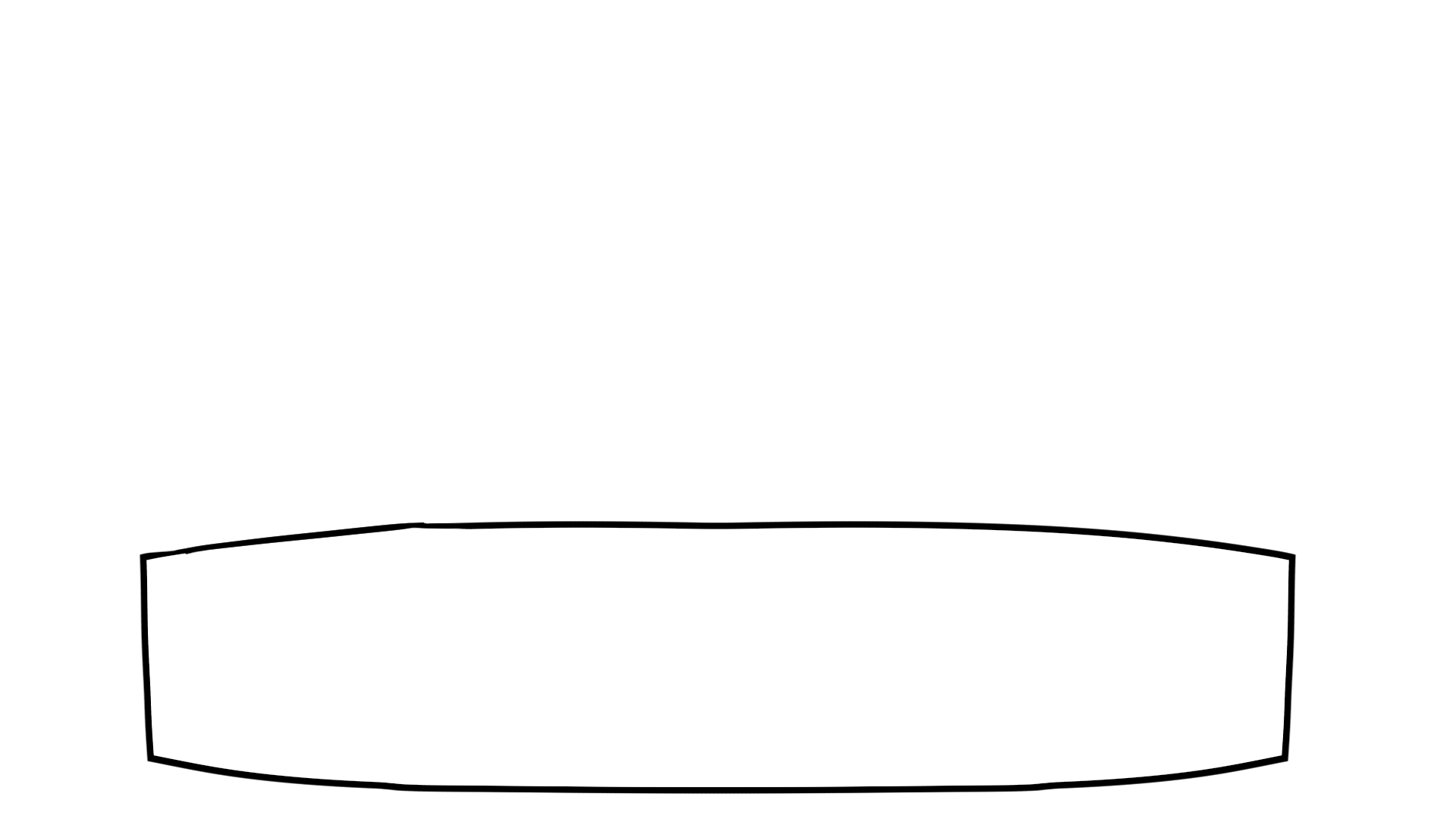 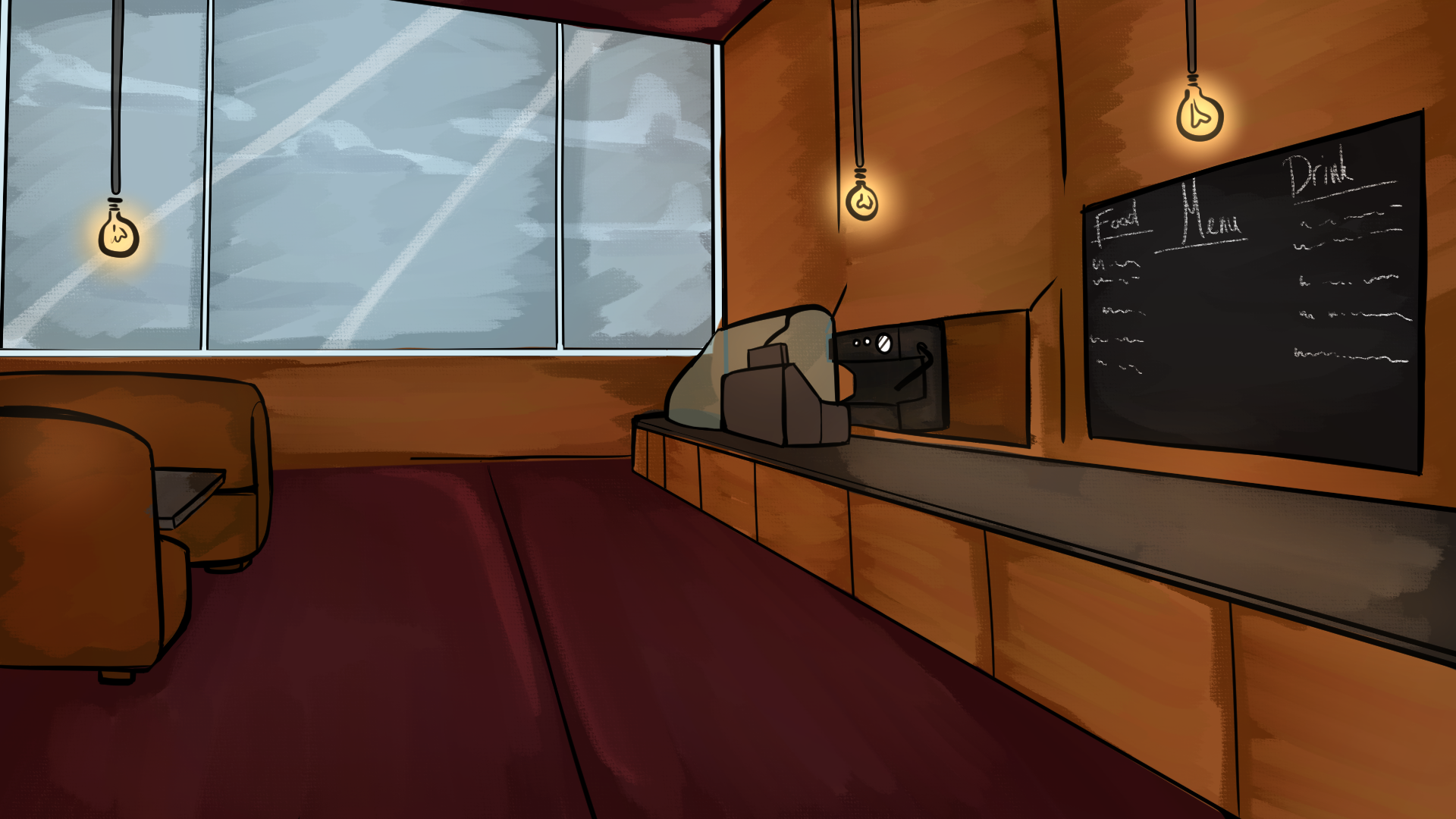 Though really the table could’ve done with
being a bigger one..
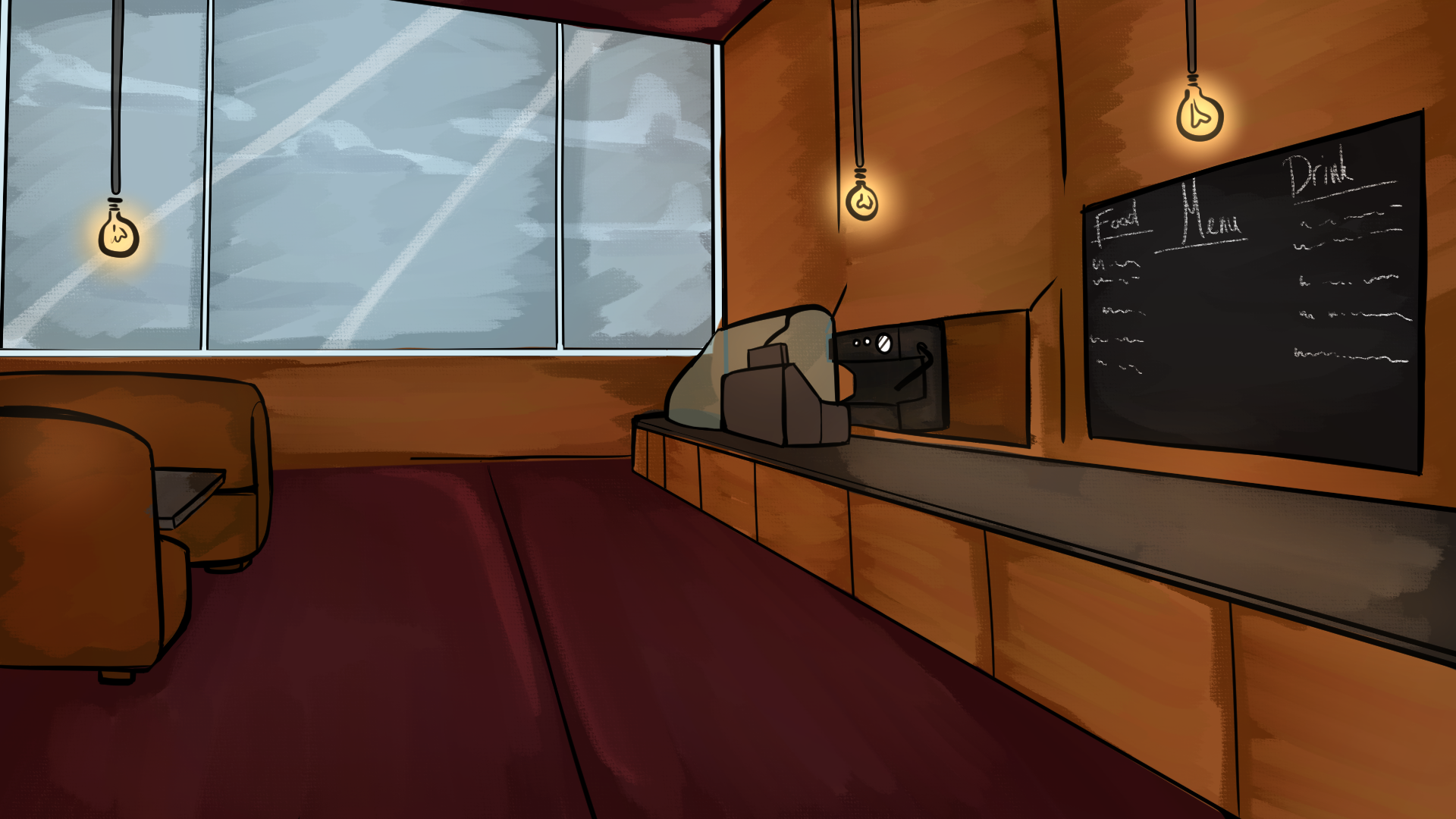 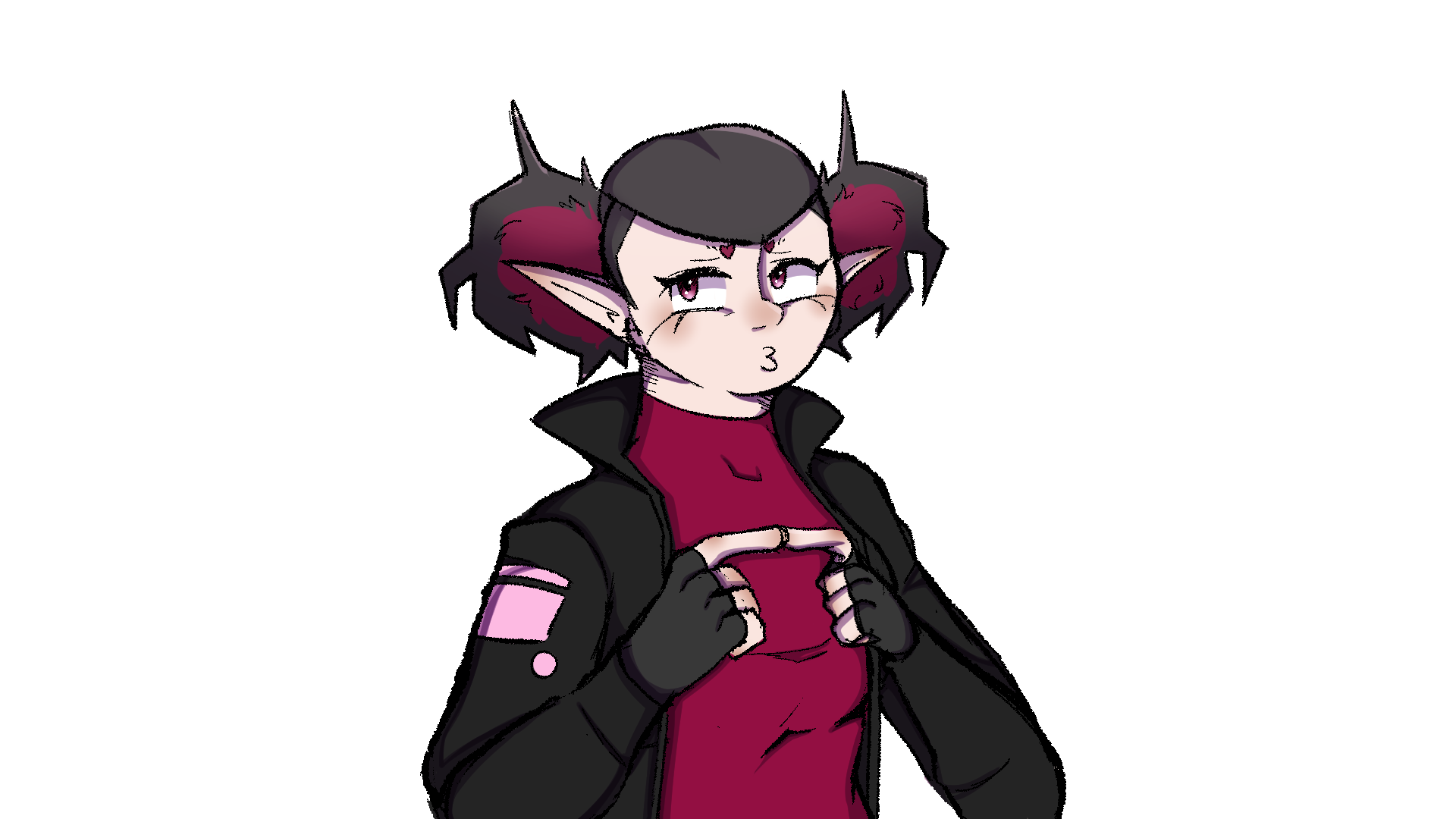 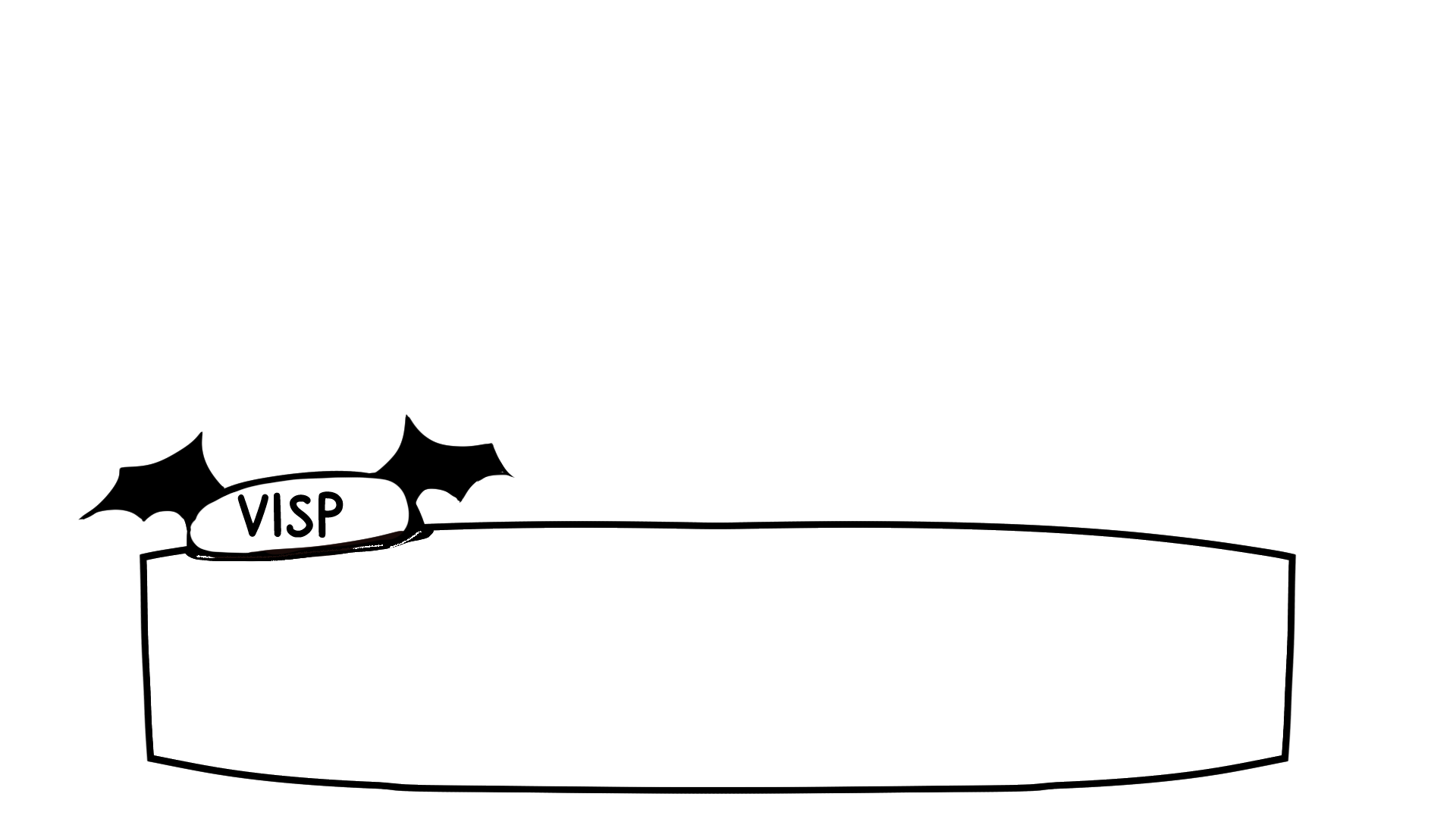 Sorry! I ordered a little bit too much..
Feel free to scoot some stuff around!
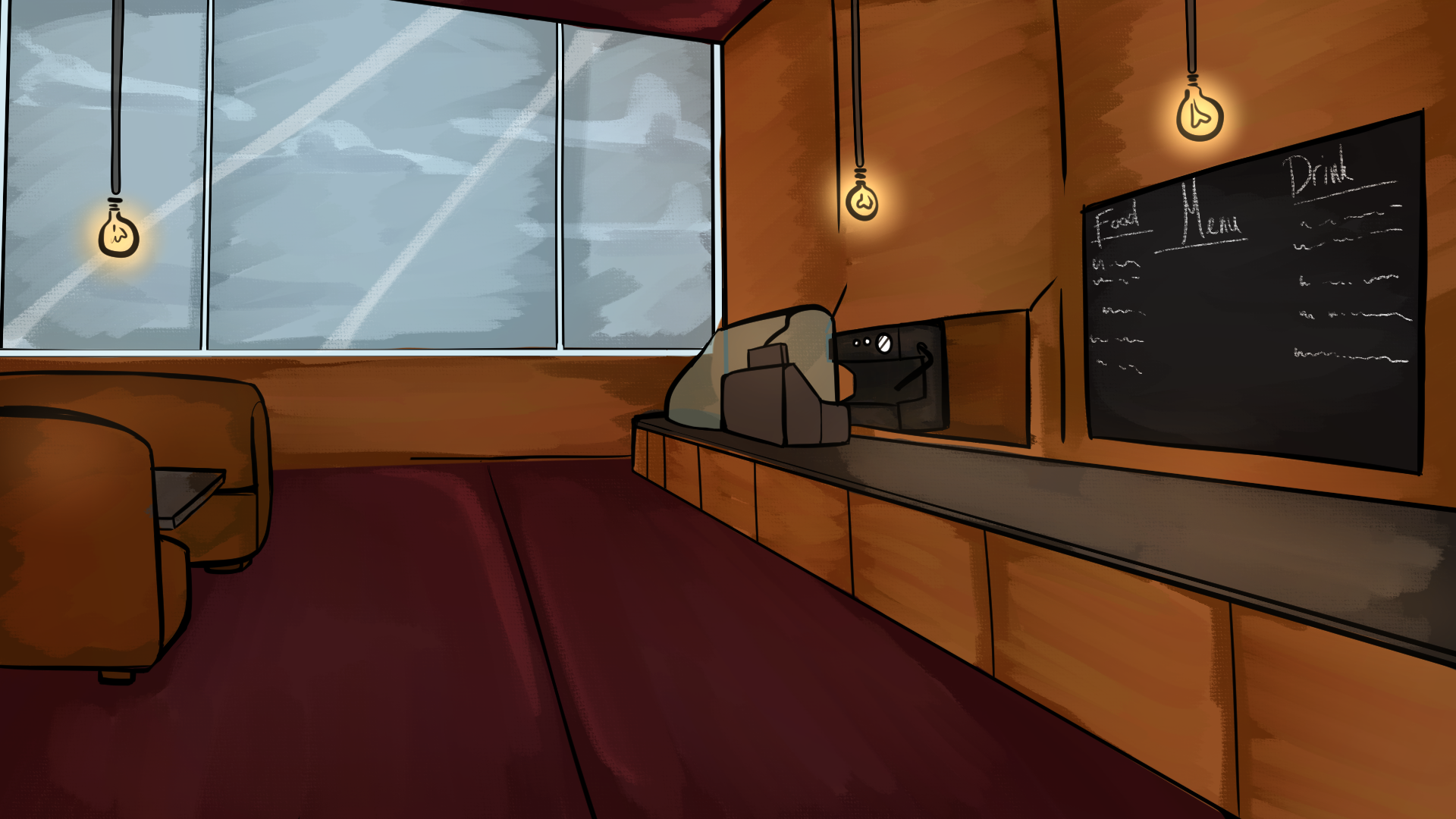 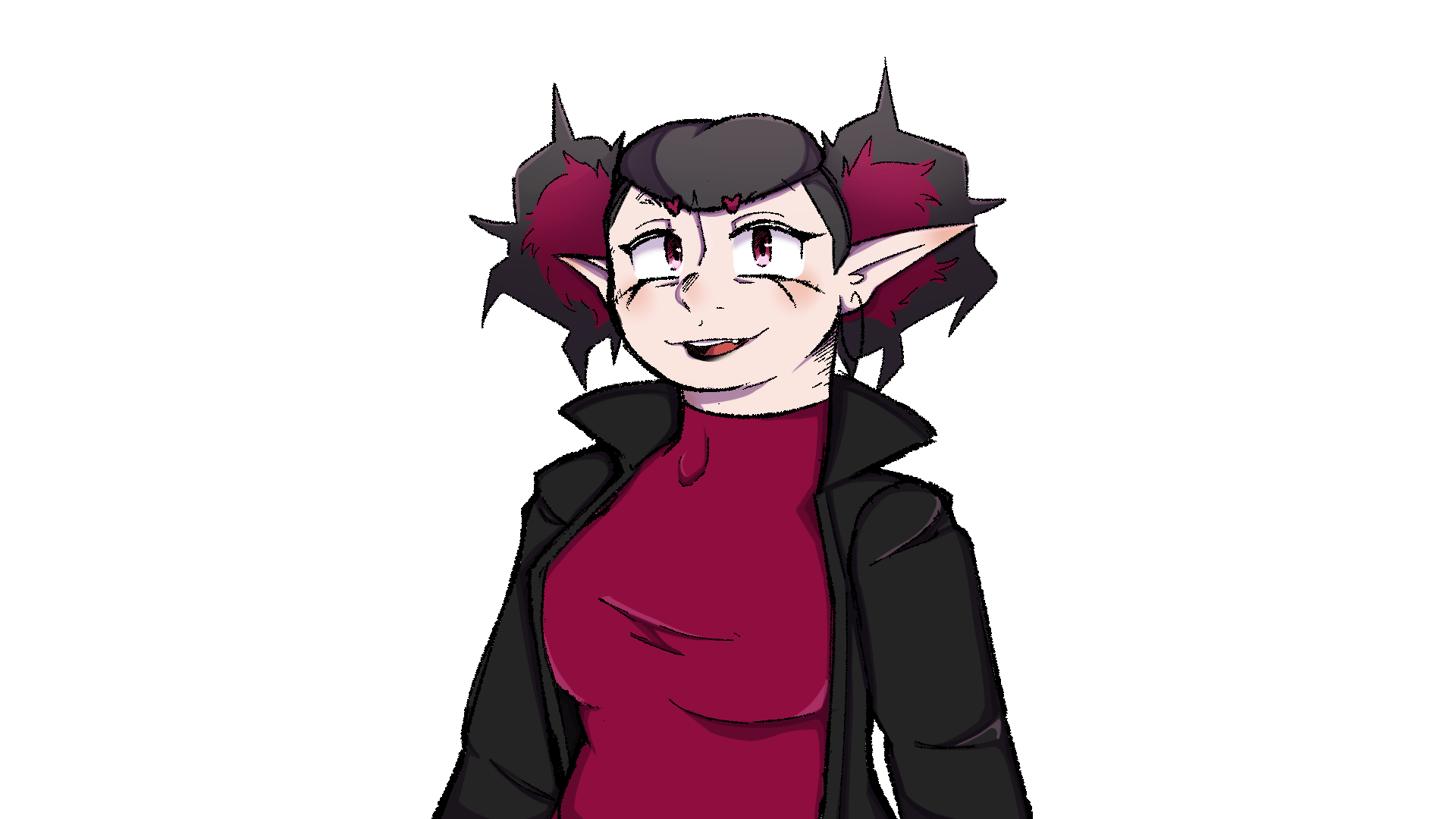 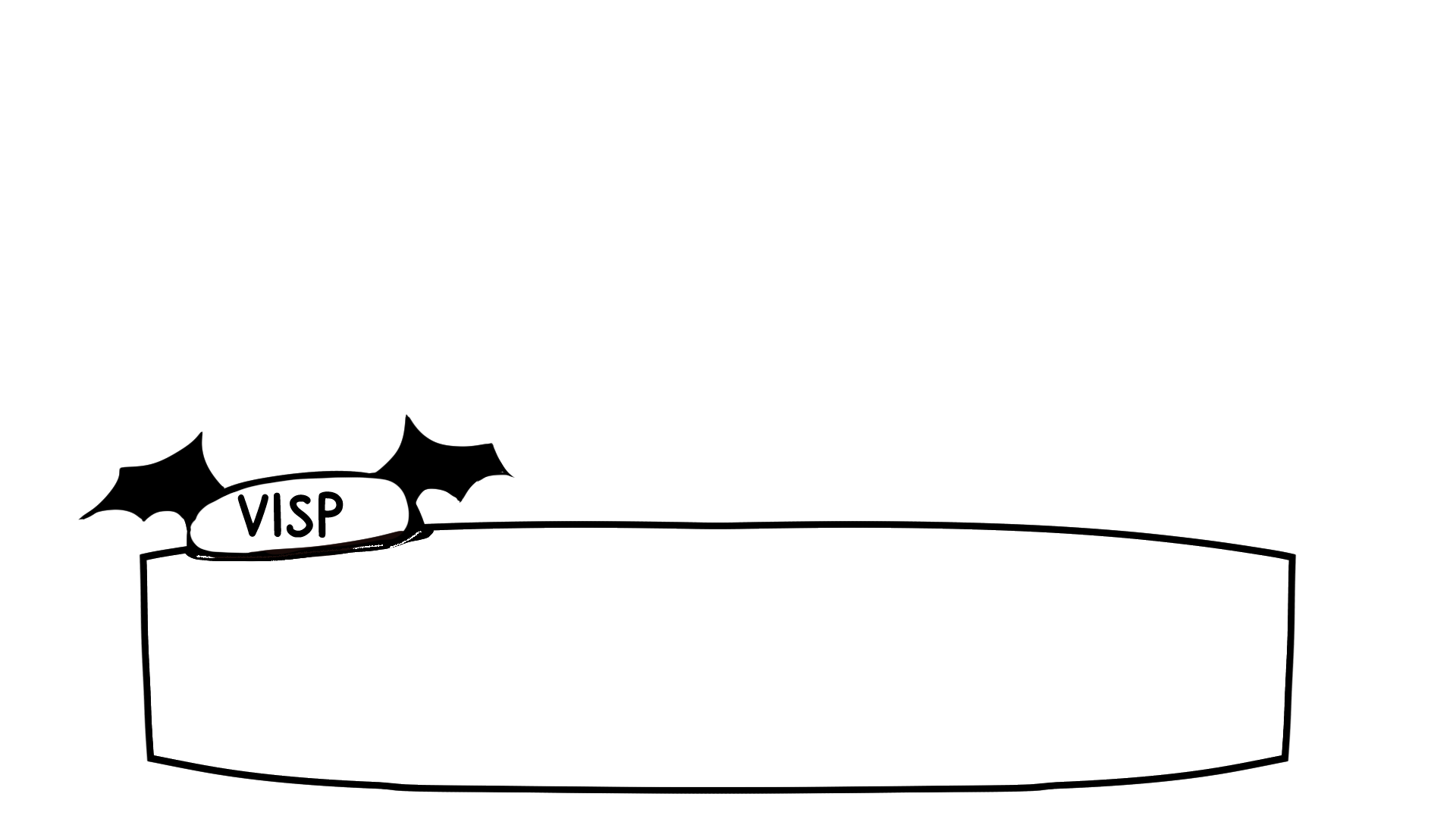 Just a drink huh? Well I guess ghosts.. Don’t really 
have stomachs, huh?
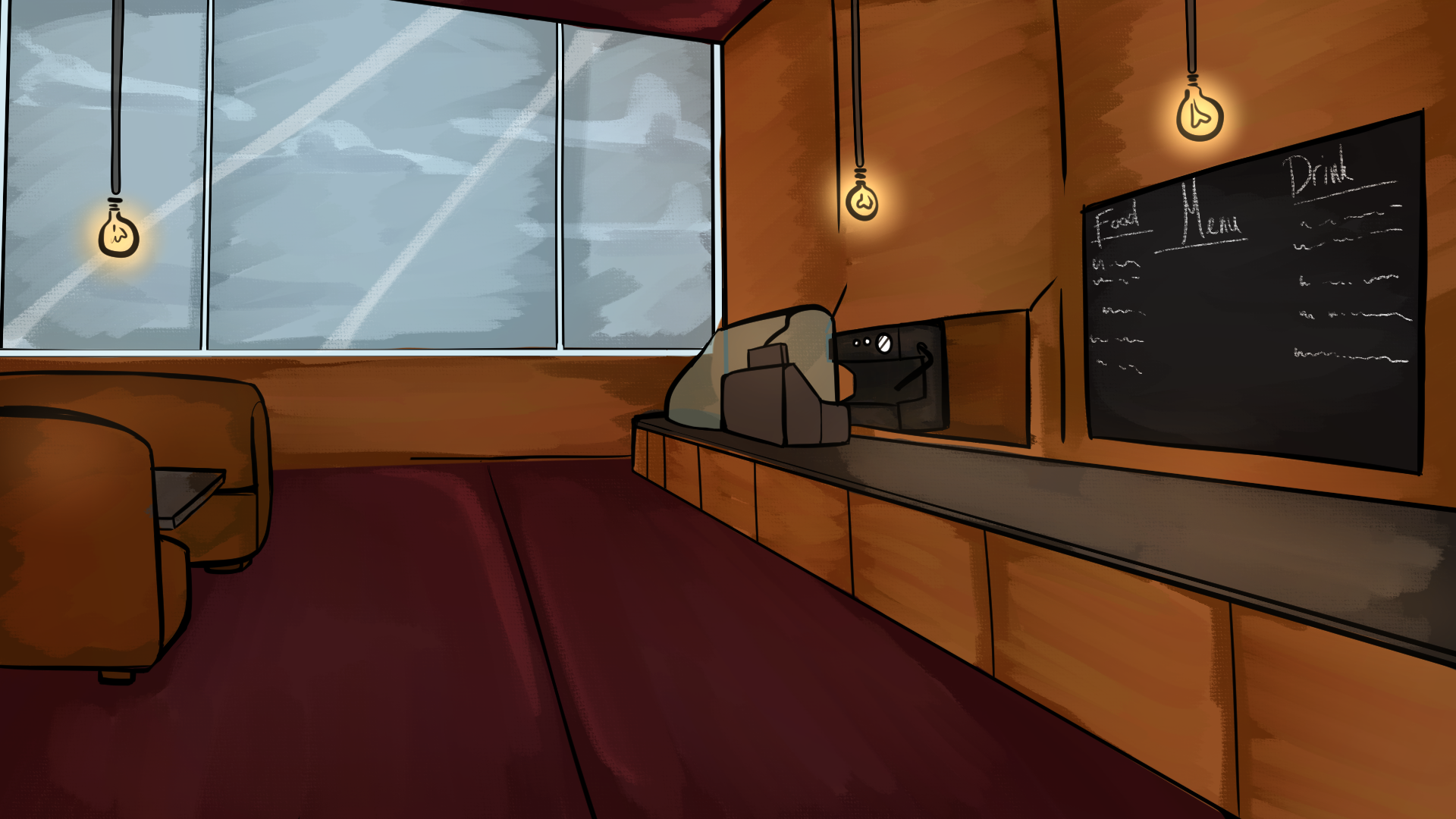 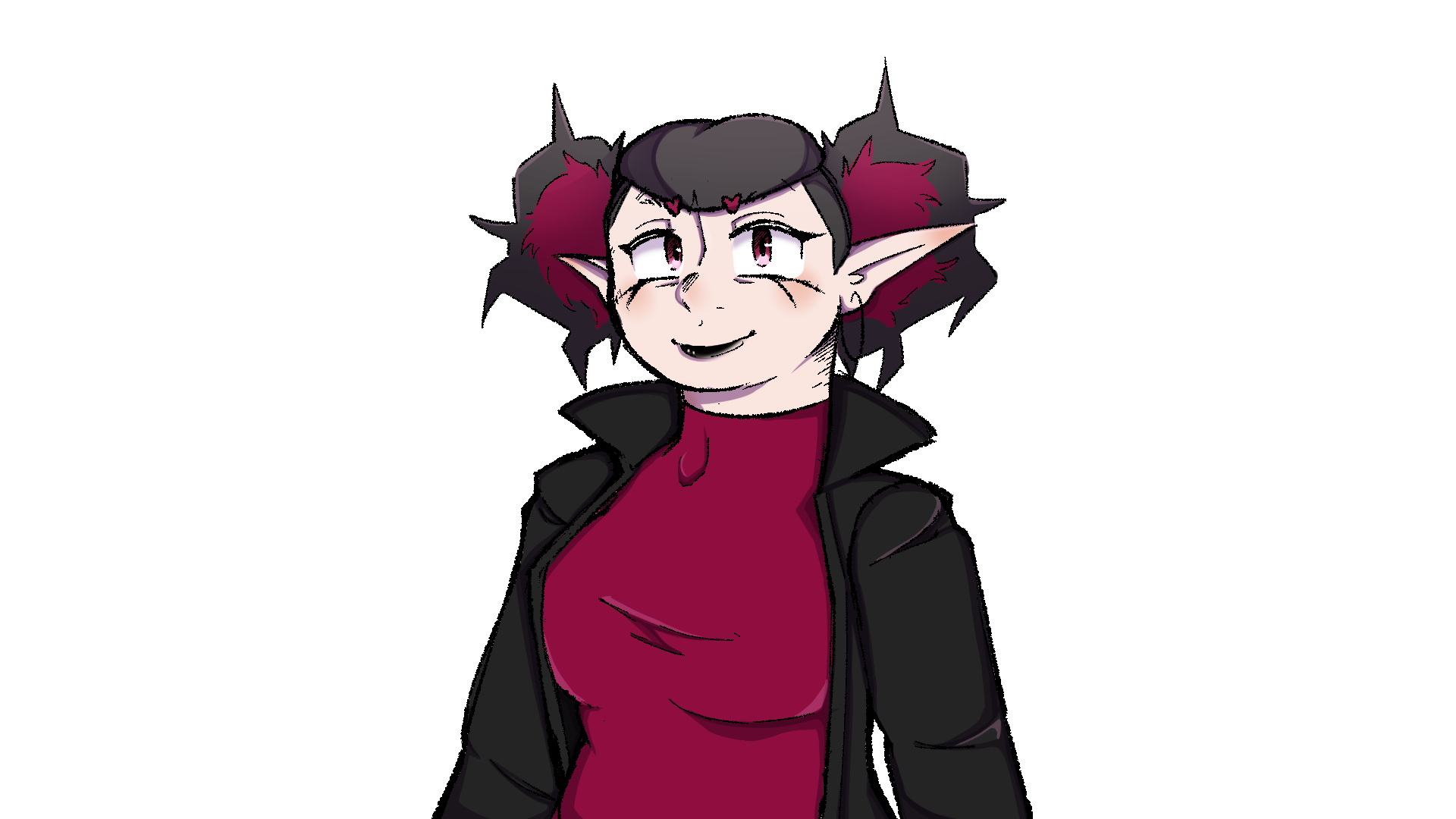 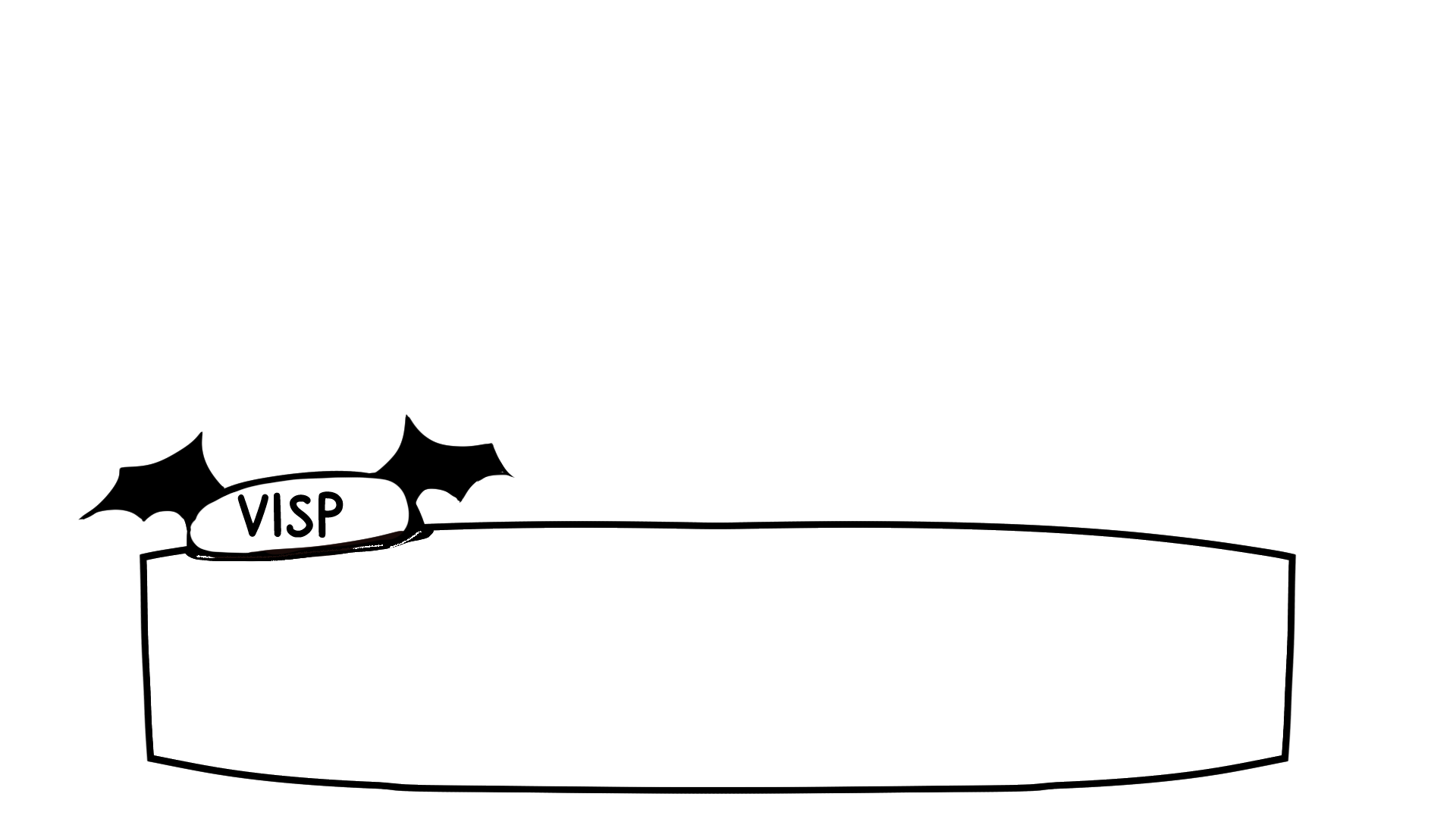 What did you get..? Ooh, a hot chocolate?
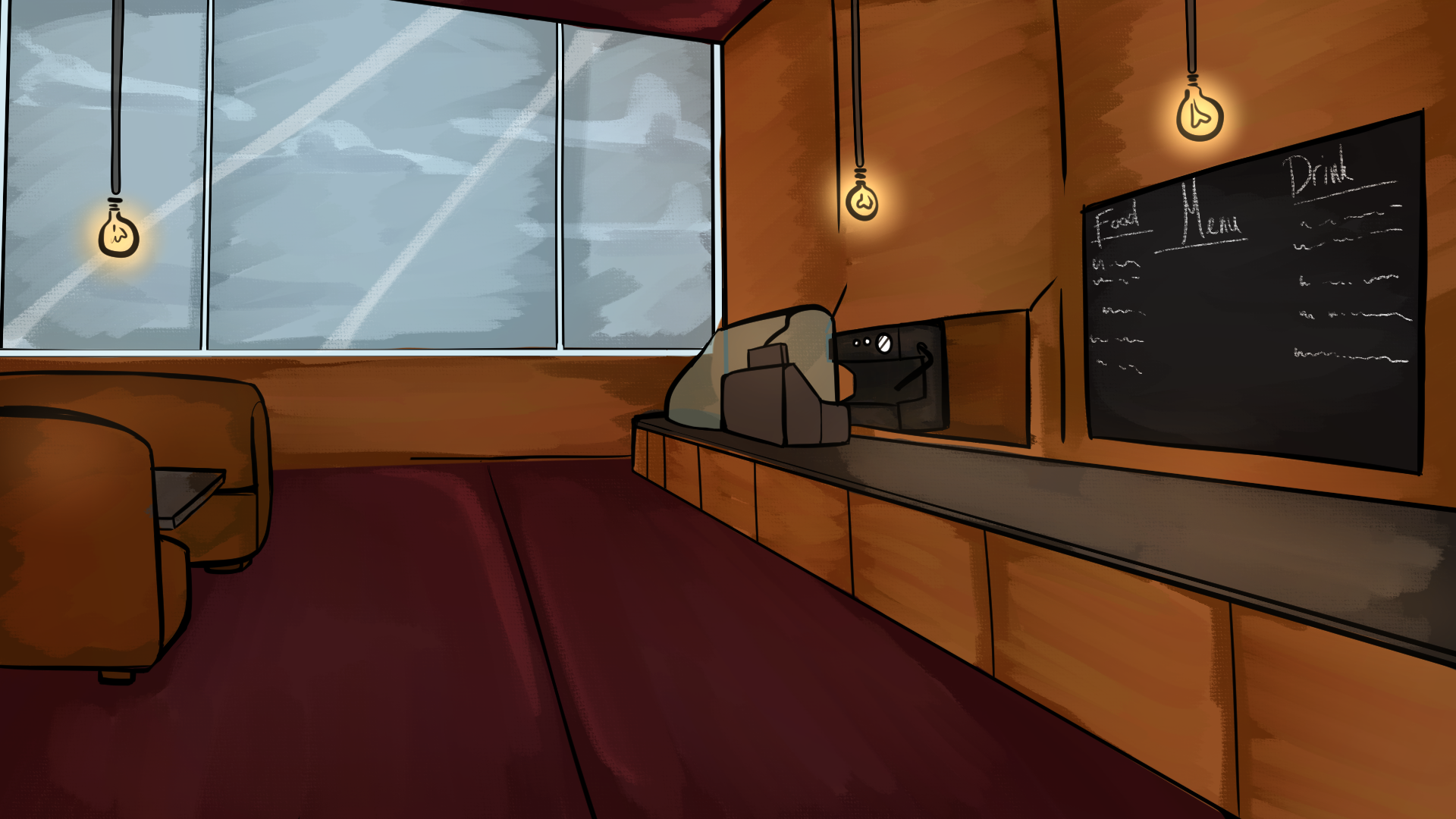 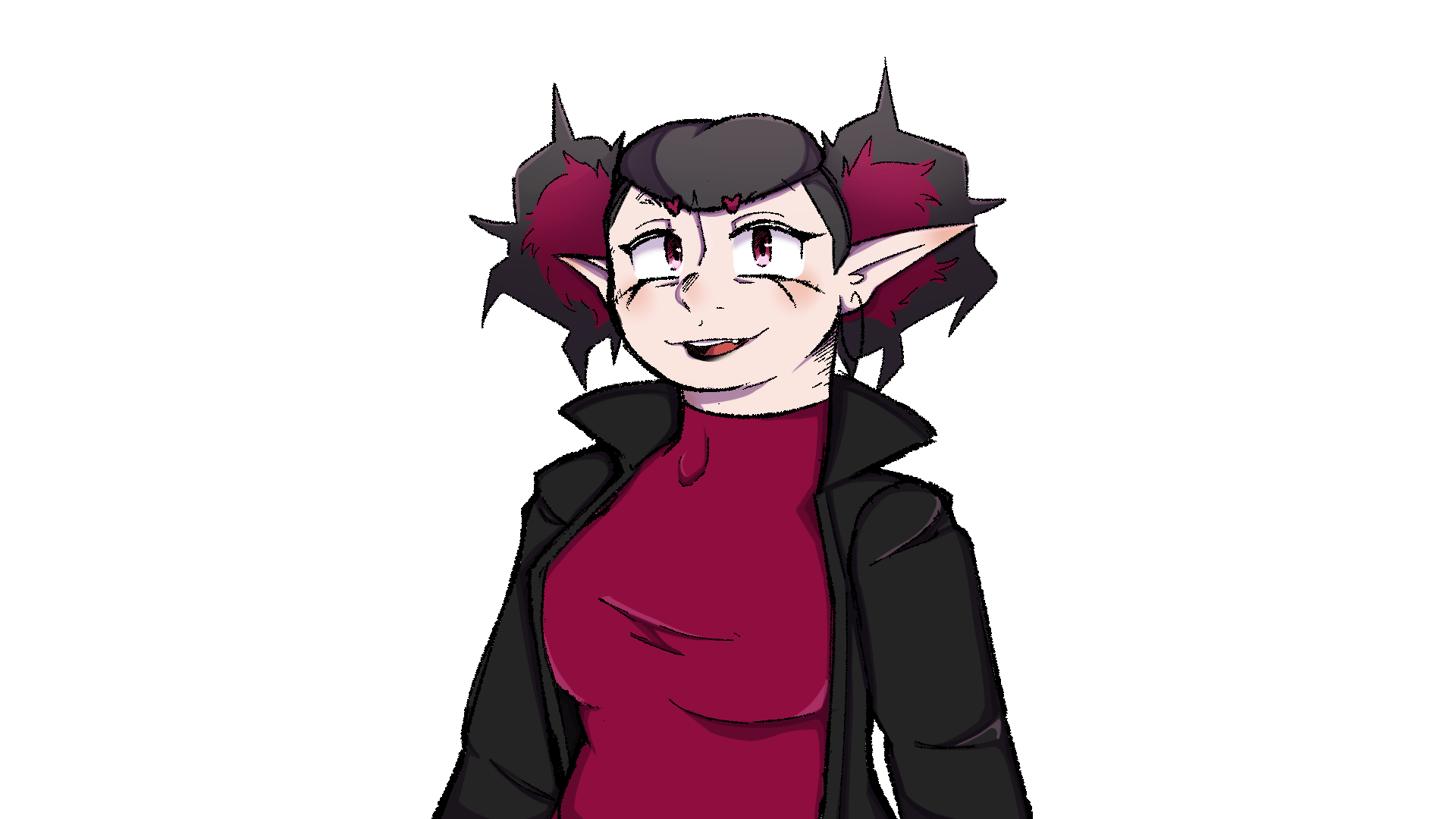 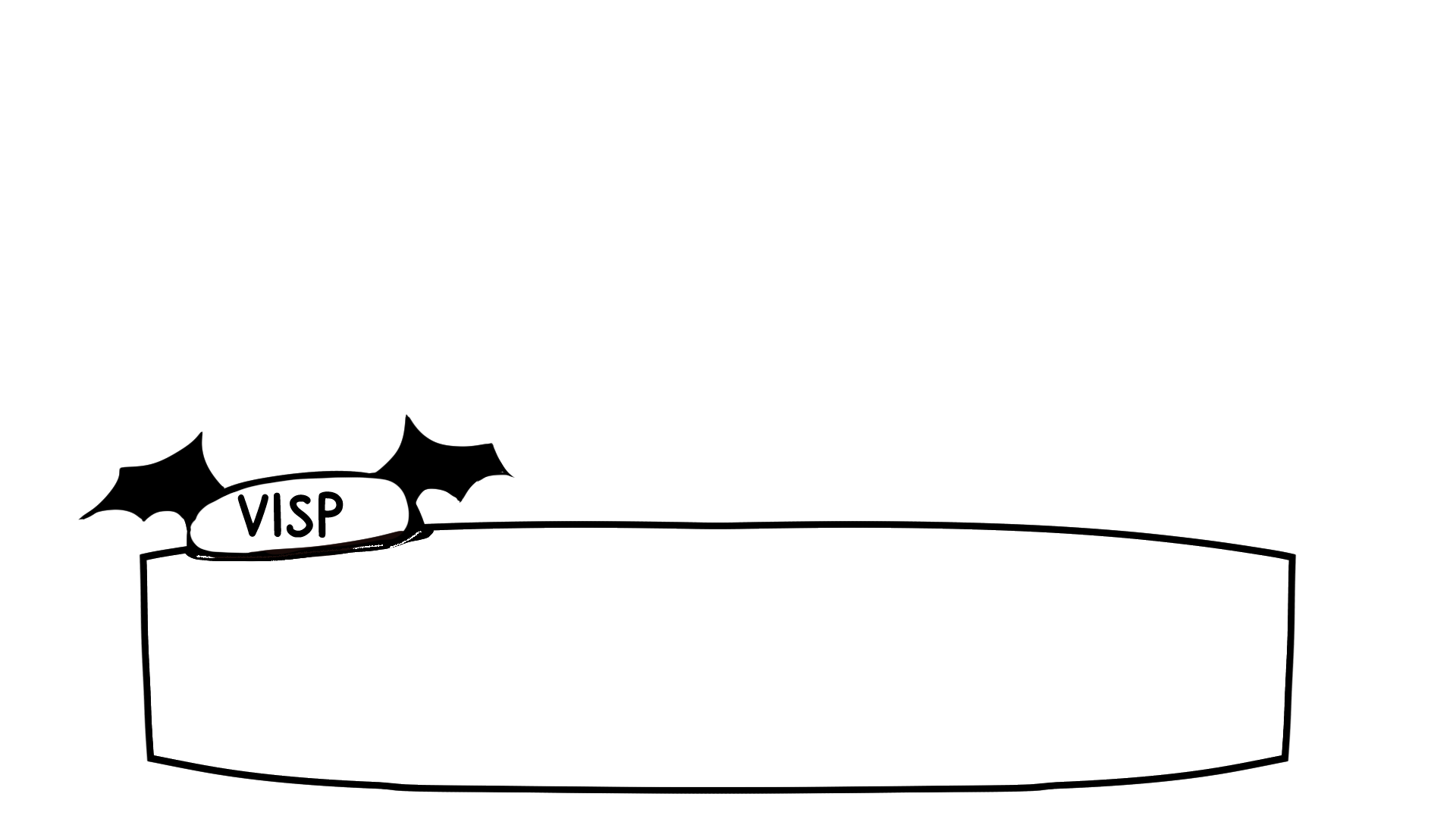 My friend Rowan would approve of that! He’s a
secret sweet tooth! Keeps it a secret better than me!
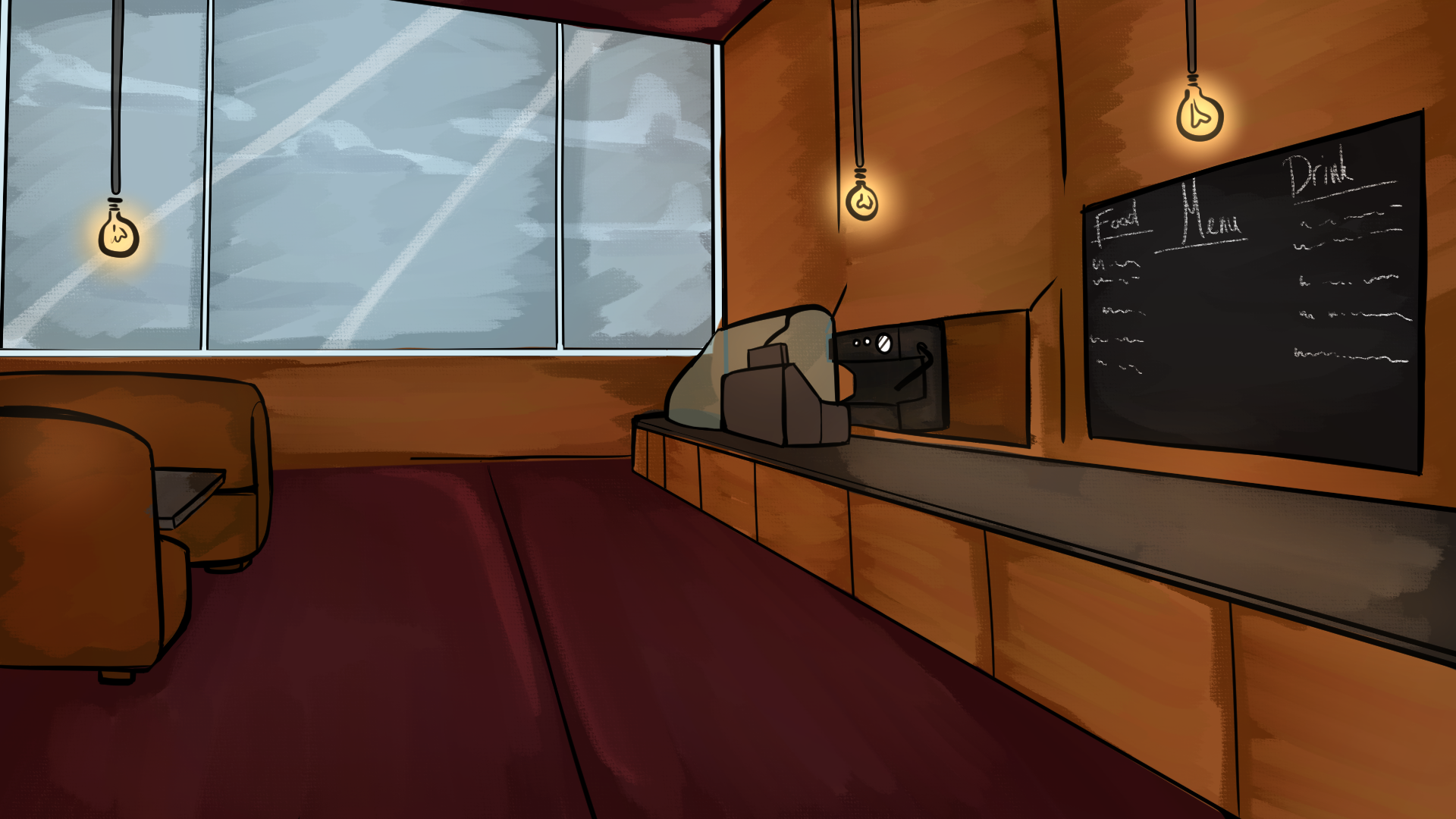 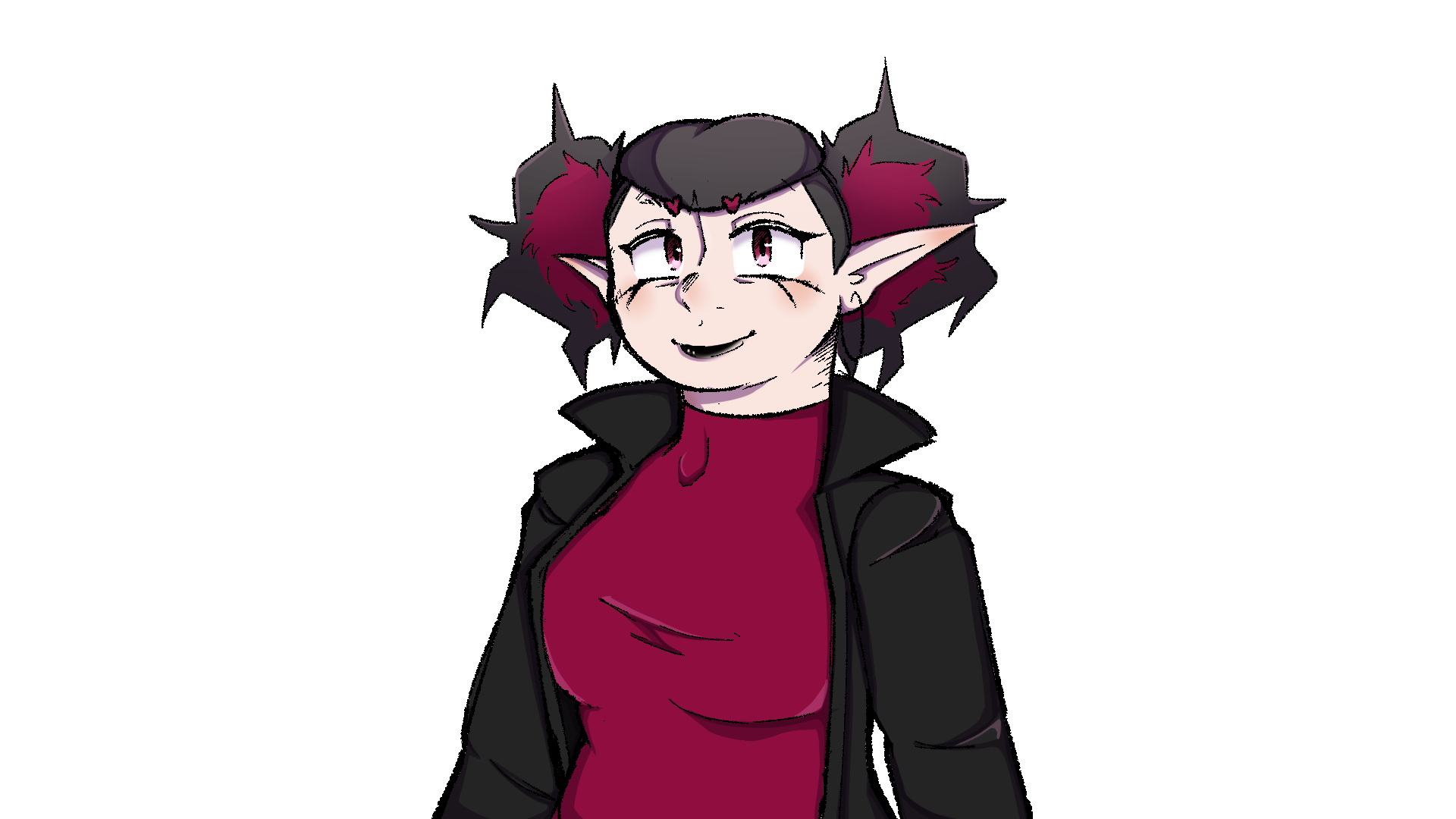 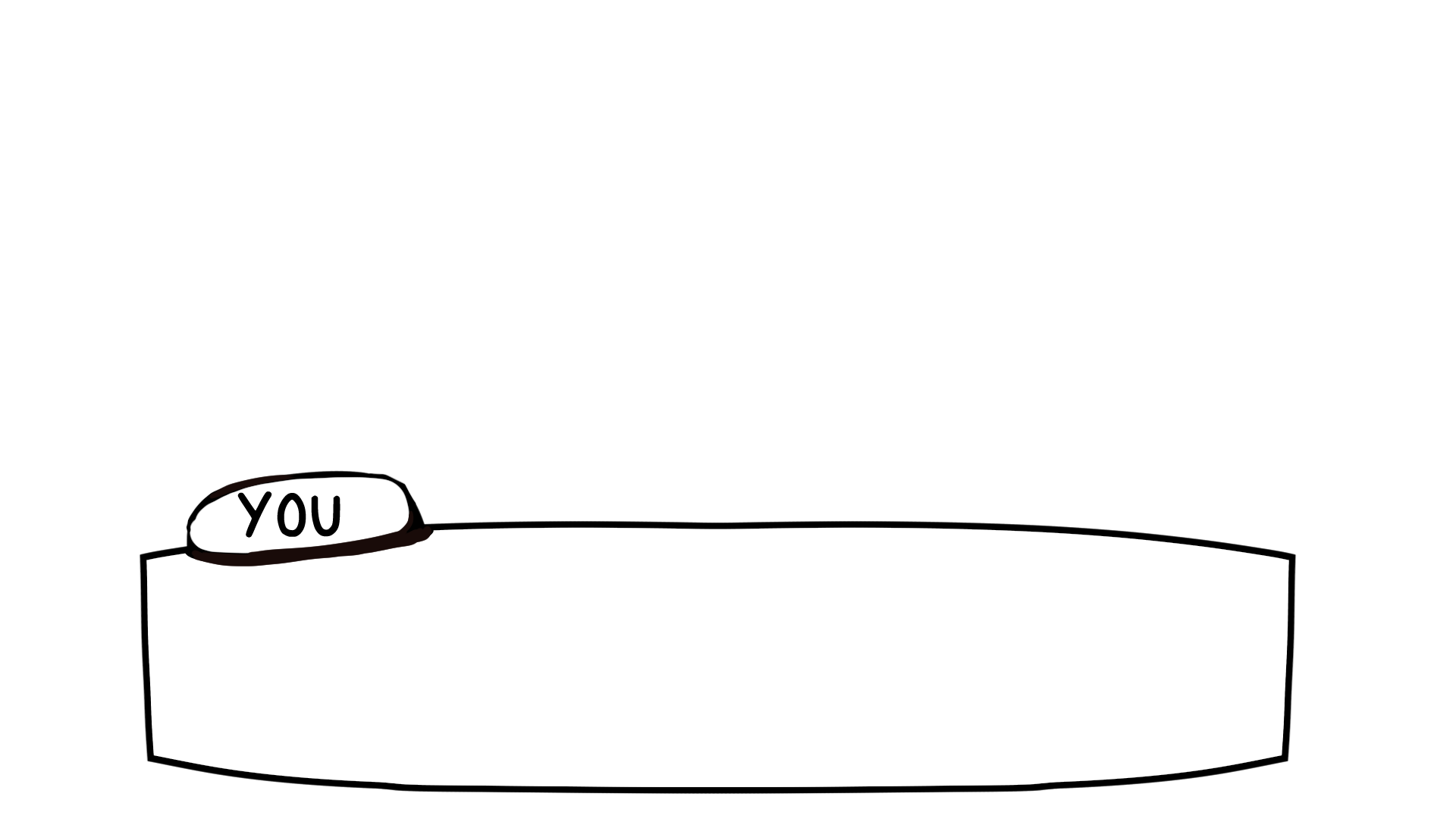 Who’s that..?
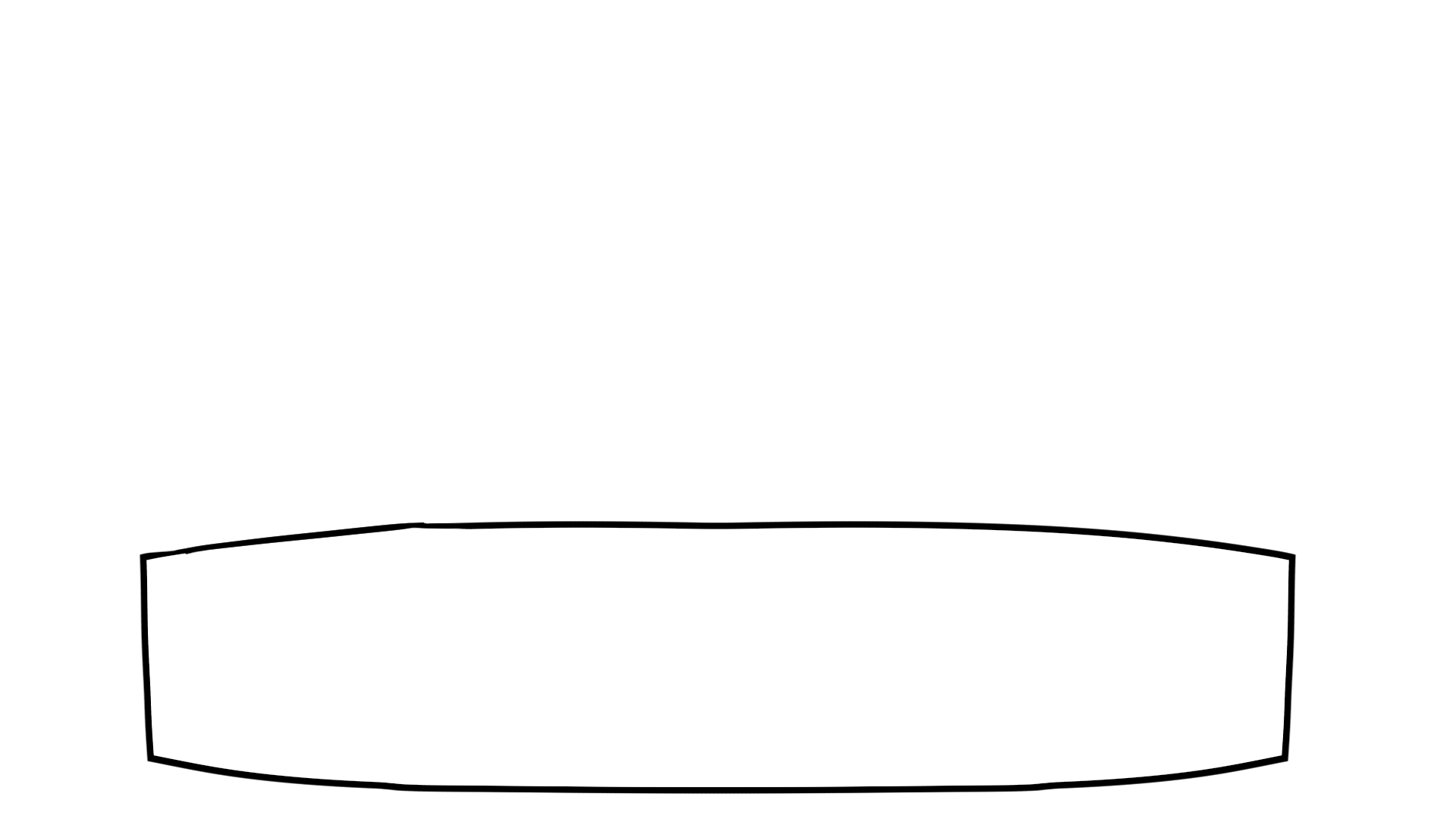 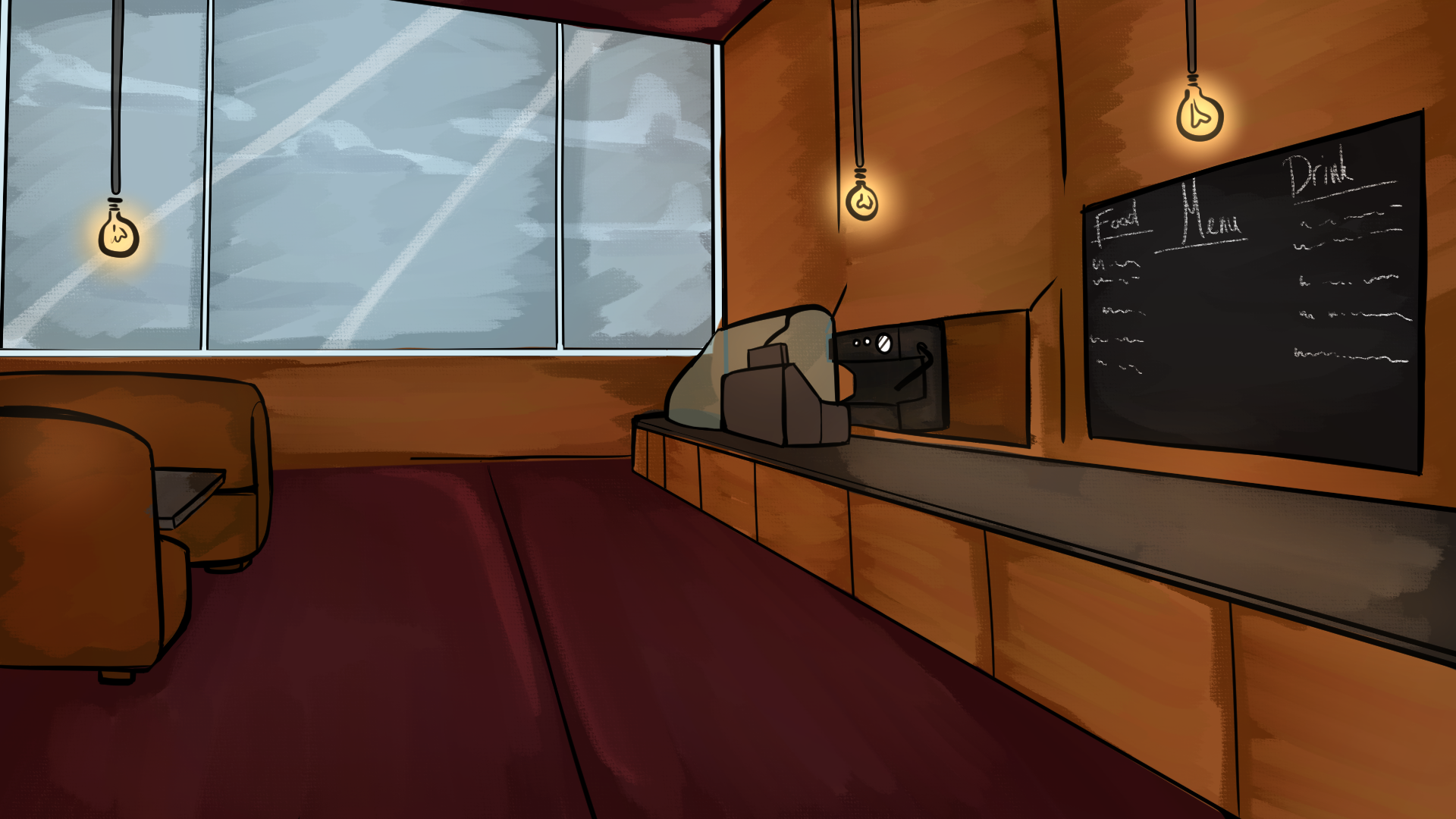 Yeah.. An iced tea sounds good right now.
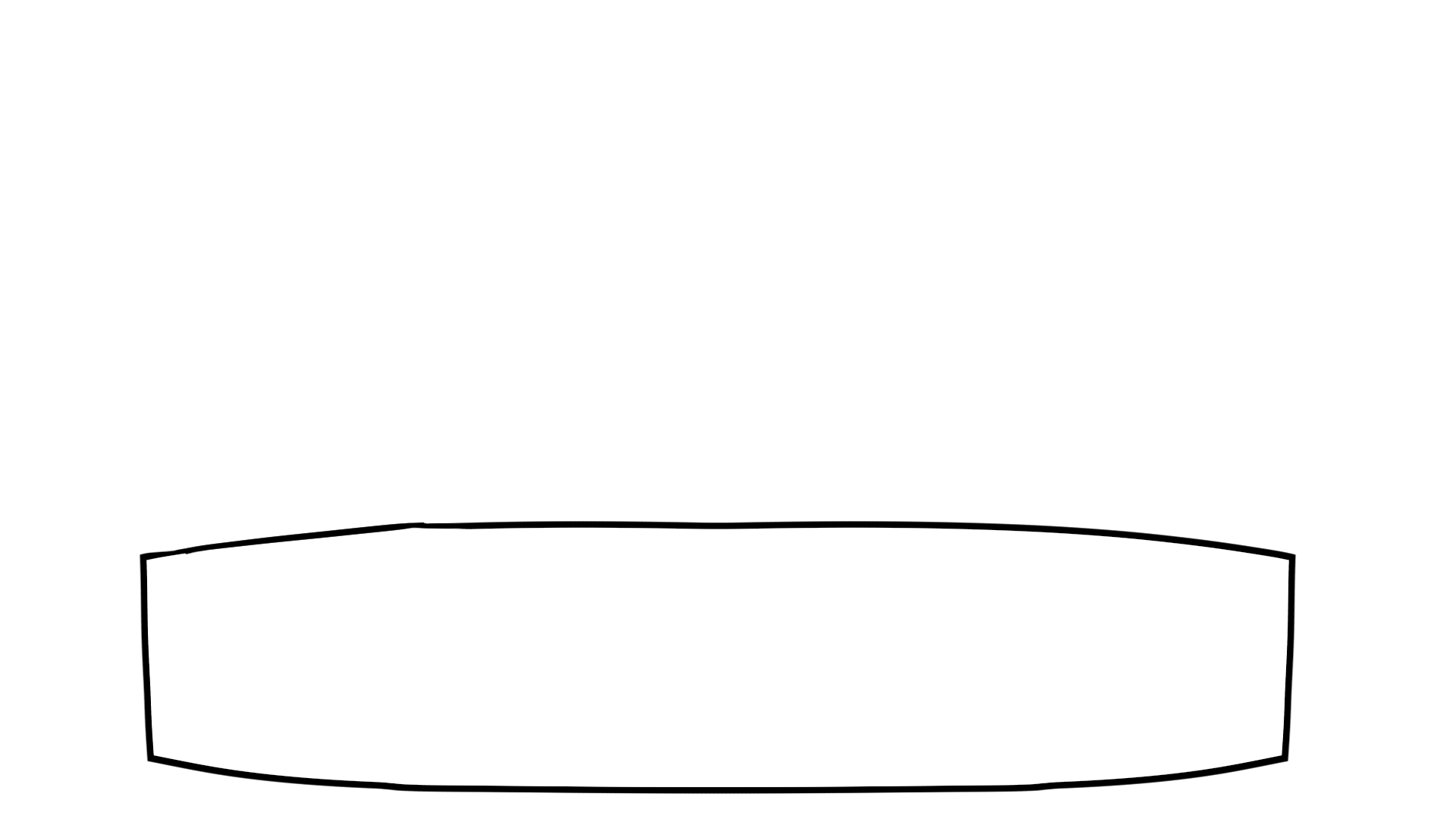 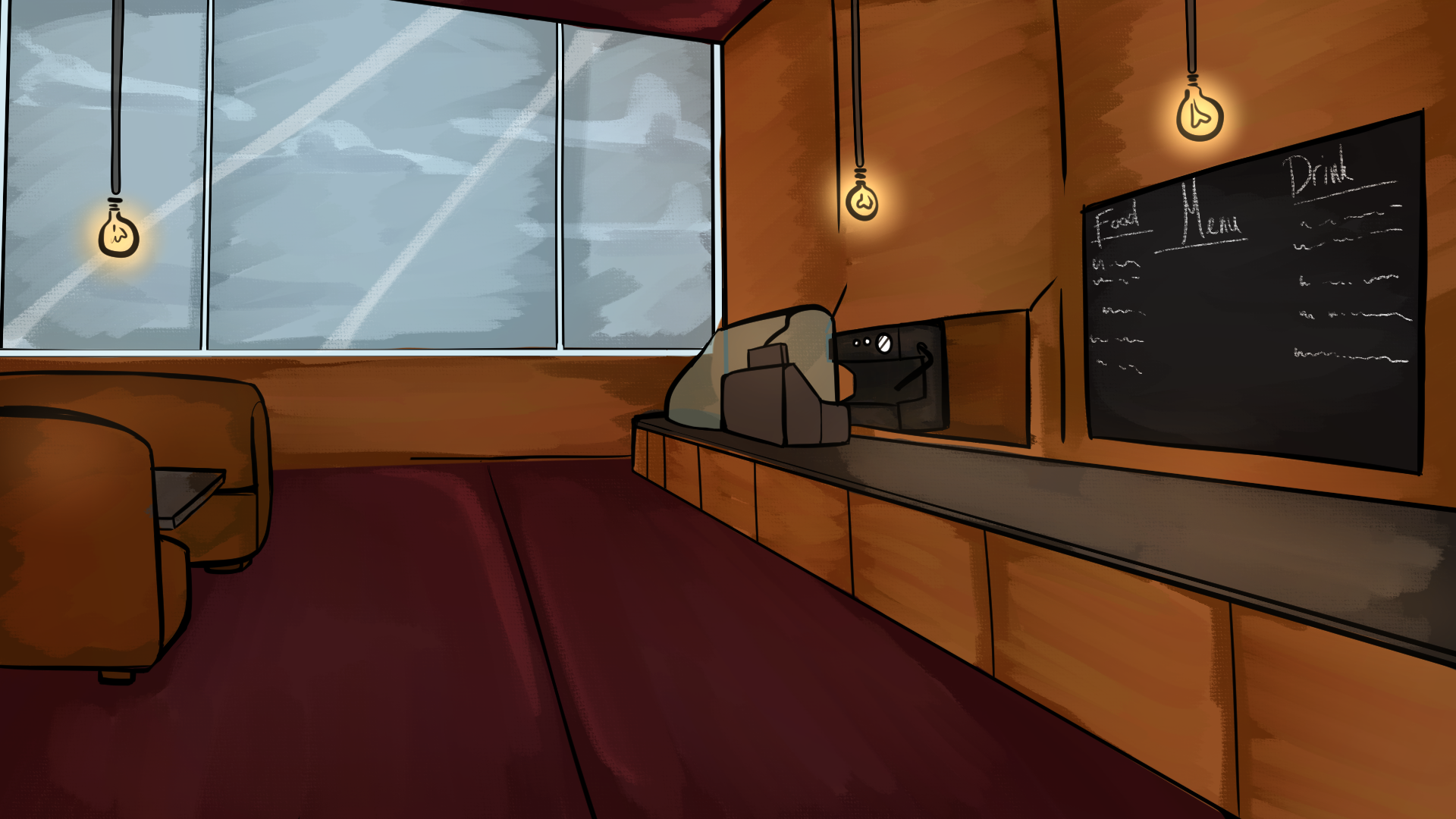 It doesn’t take too long for the drink to be done,
settling down at the table Visp chose.
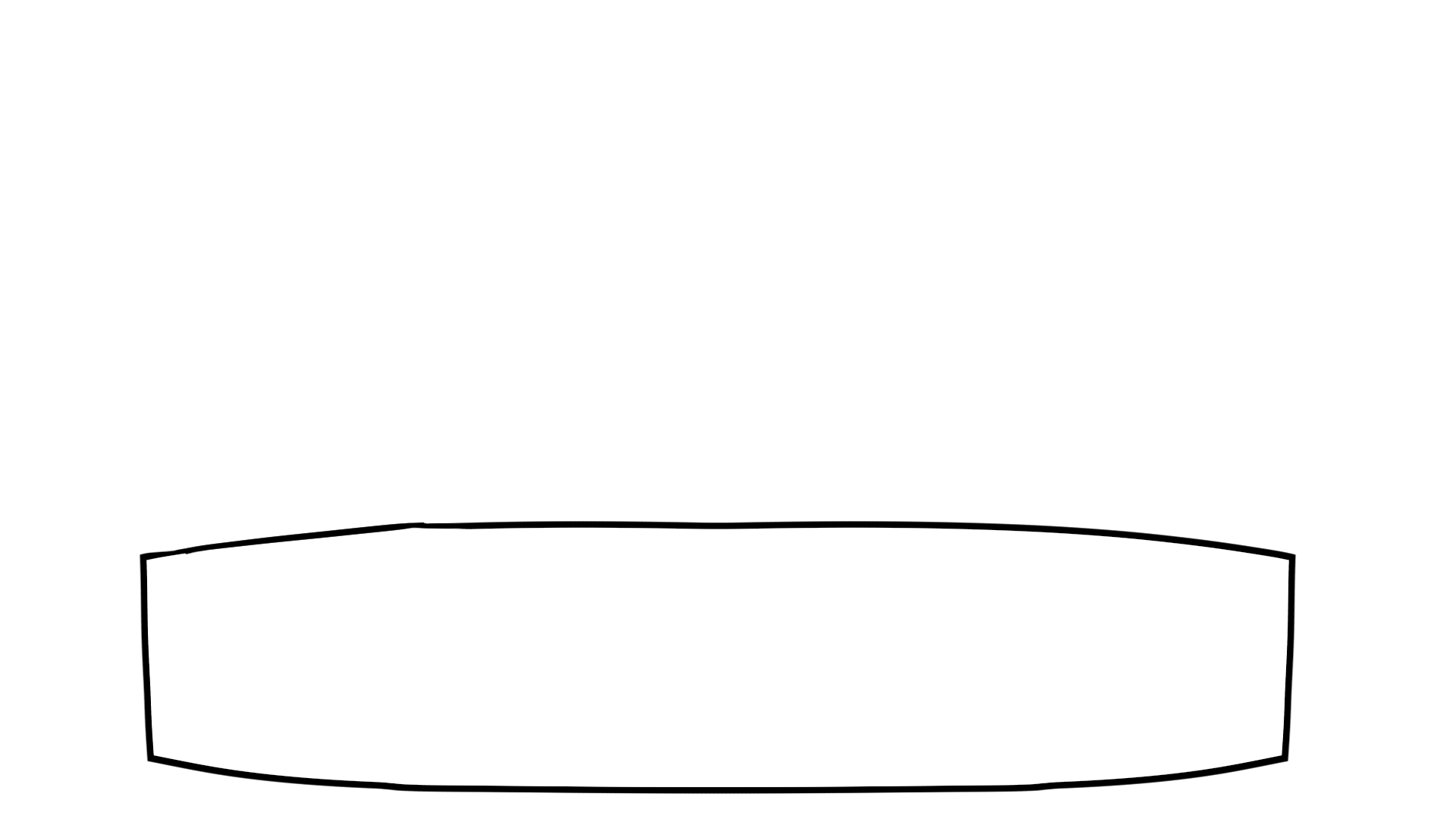 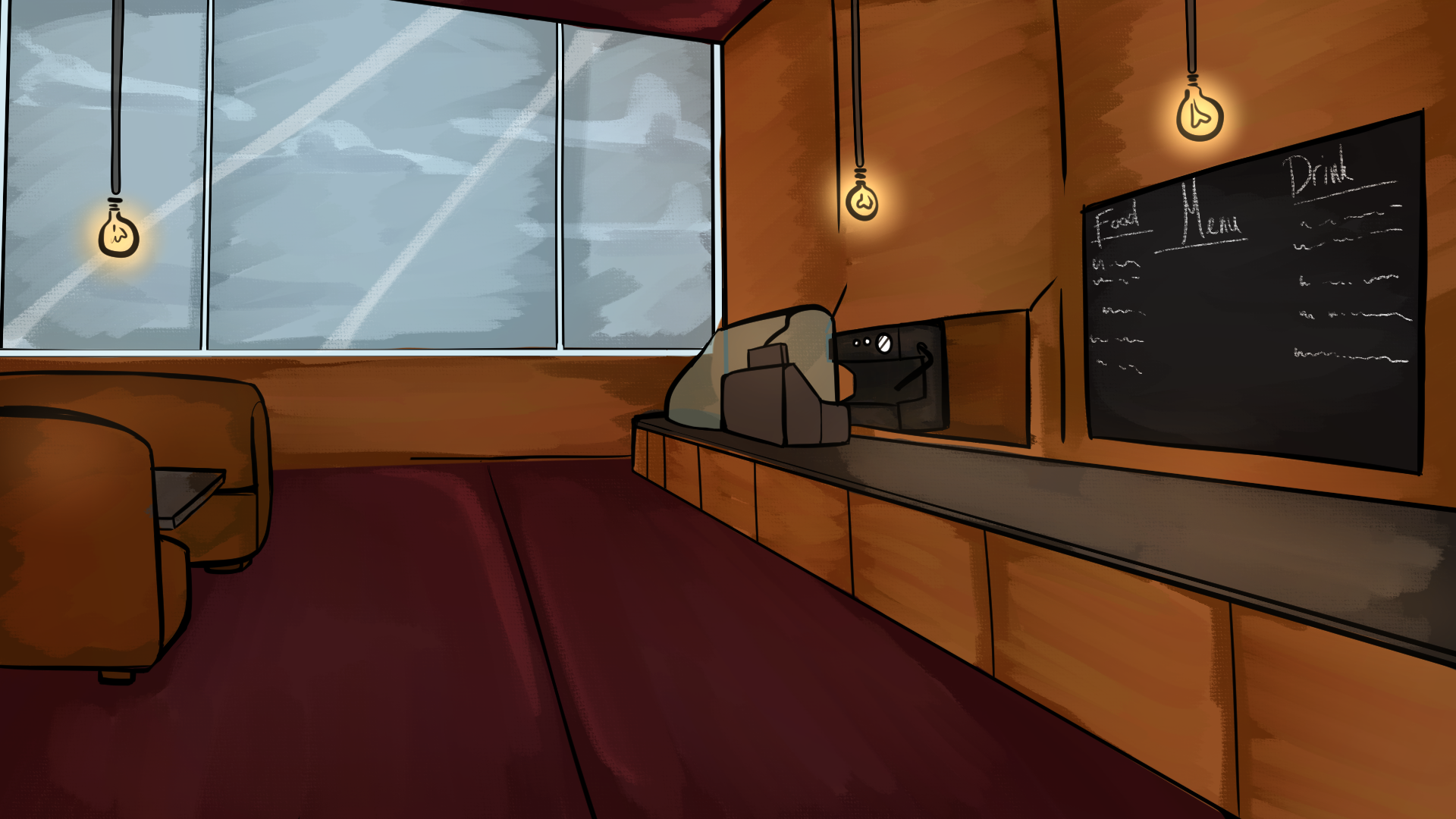 Though really the table could’ve done with
being a bigger one..
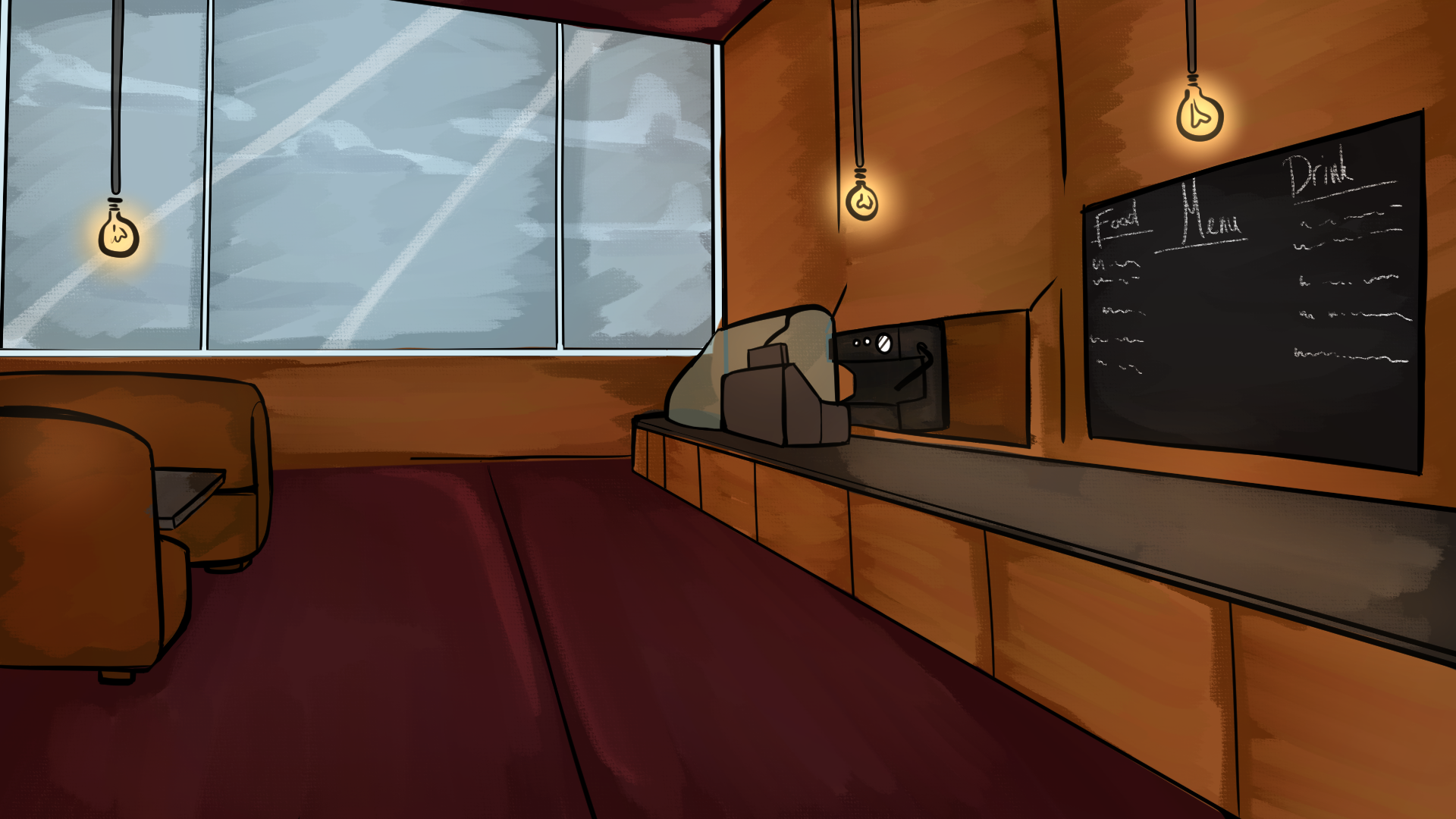 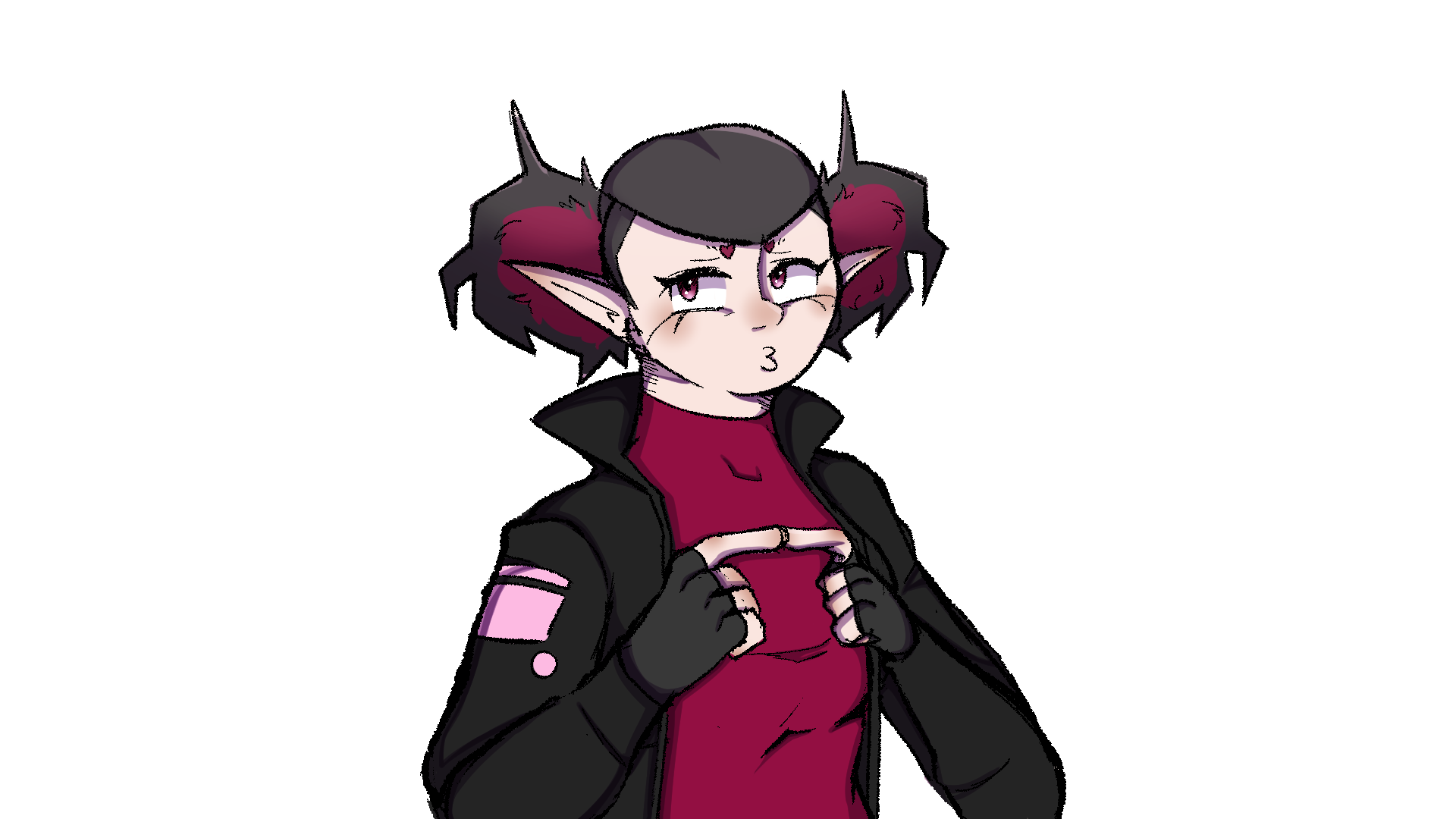 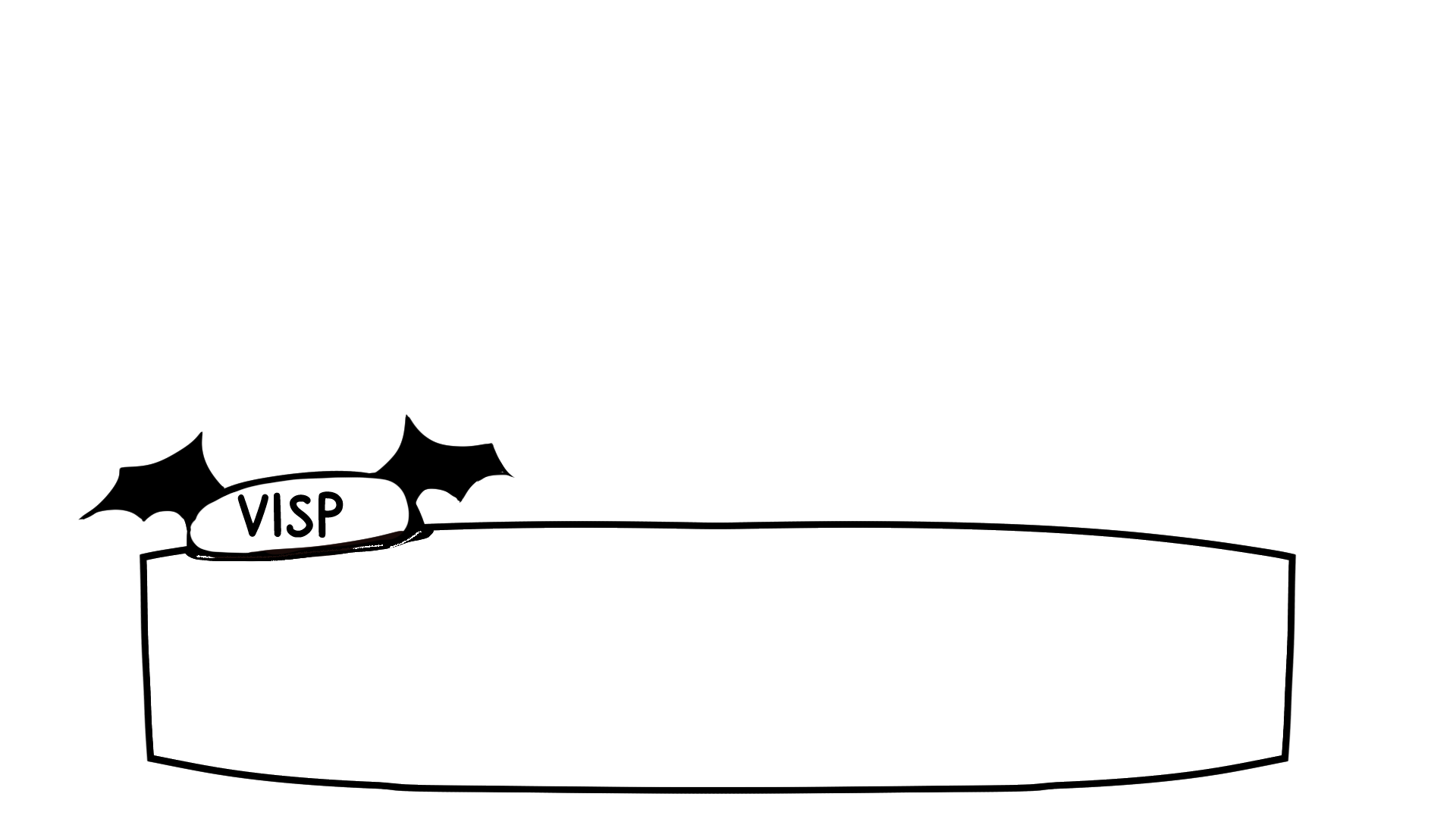 Sorry! I ordered a little bit too much..
Feel free to scoot some stuff around!
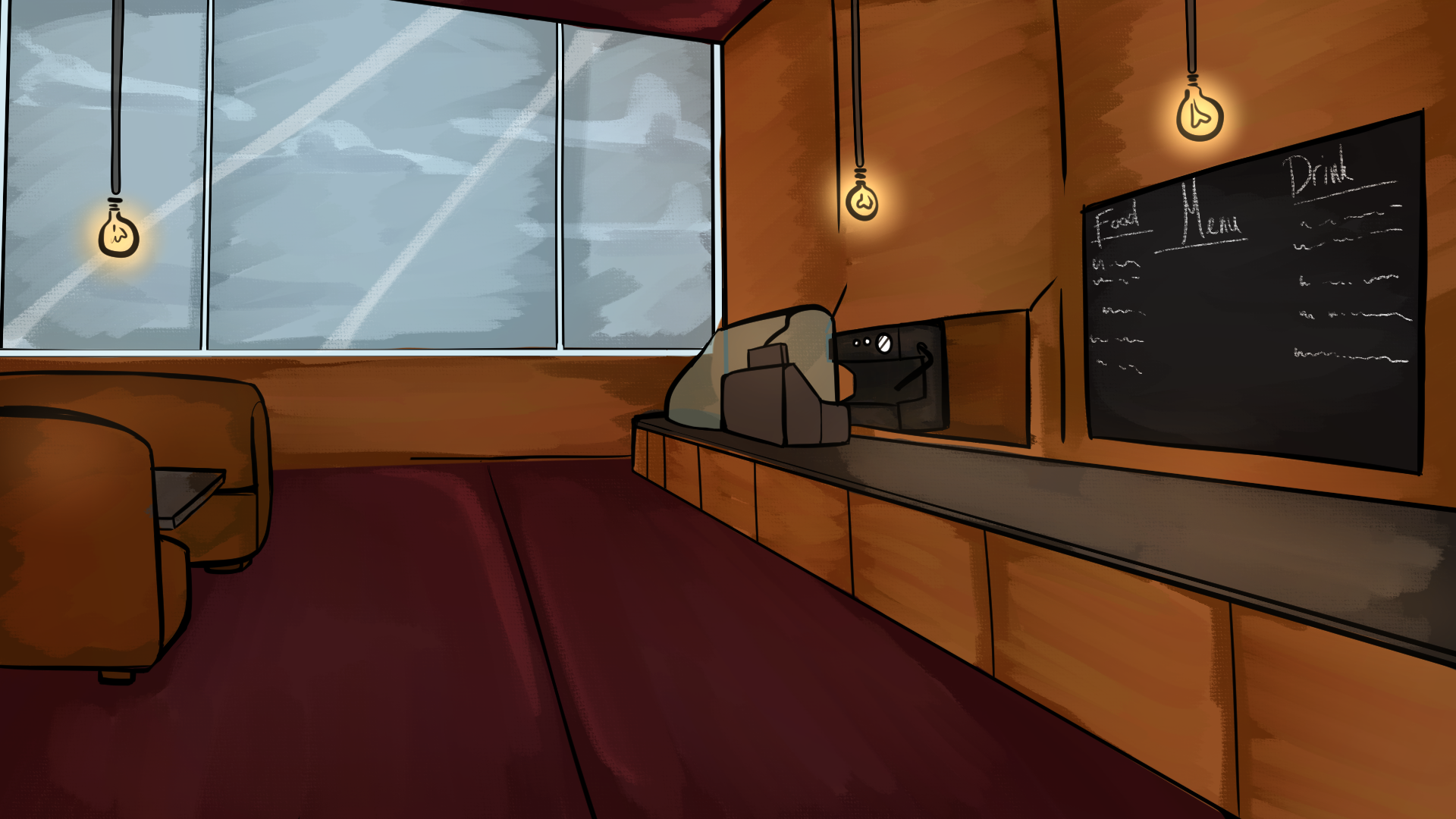 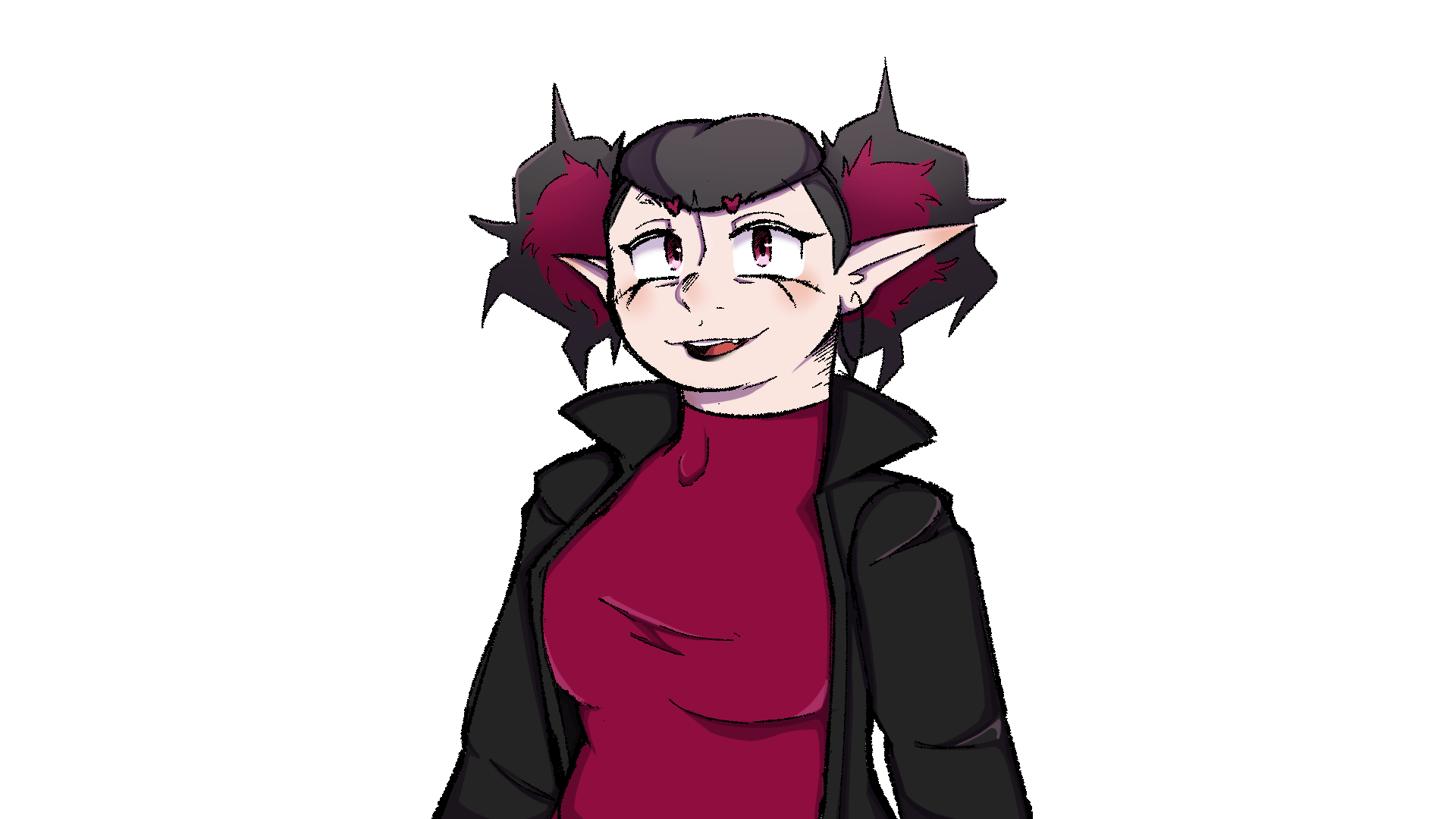 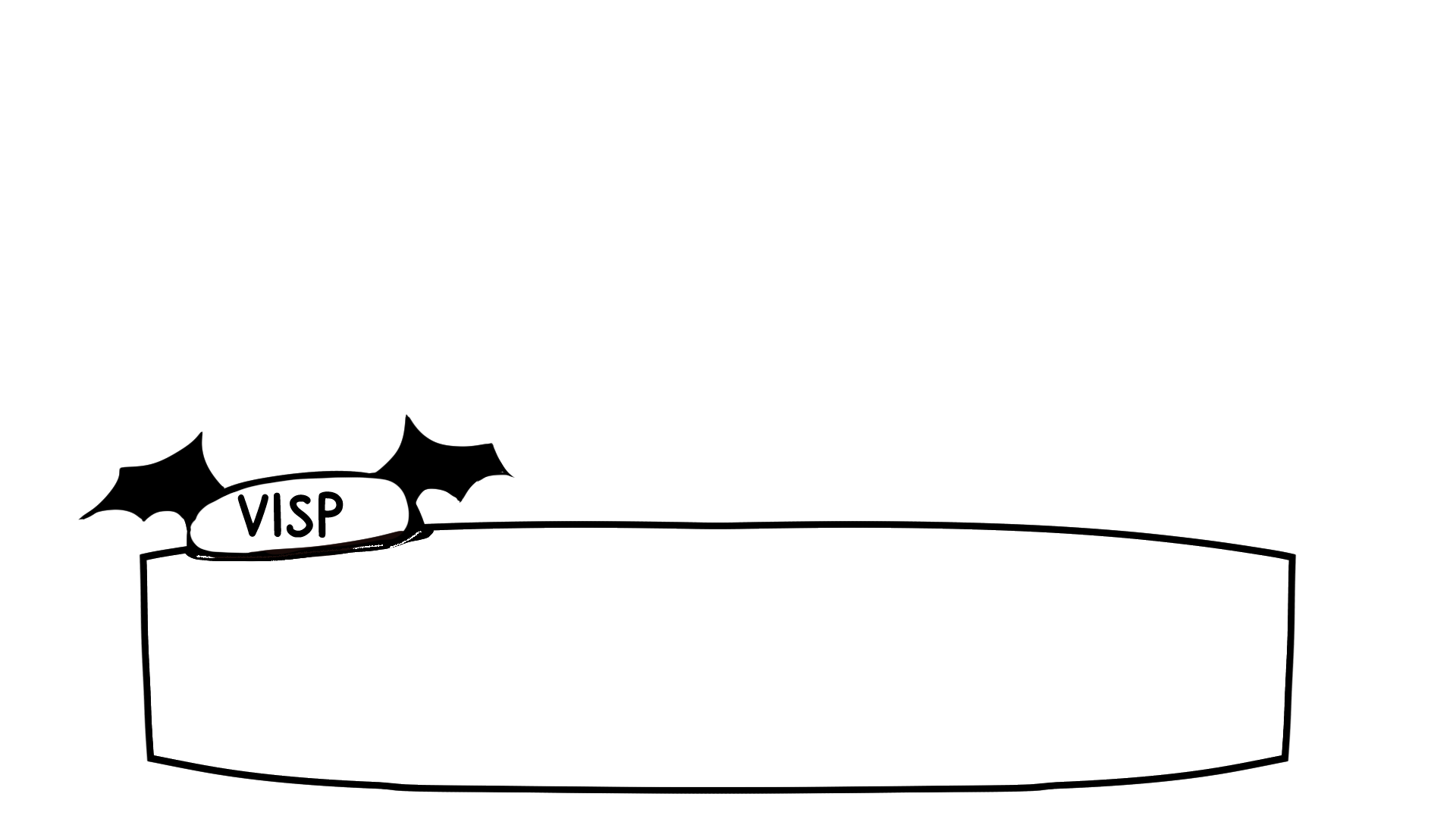 Just a drink huh? Well I guess ghosts.. Don’t really 
have stomachs, huh?
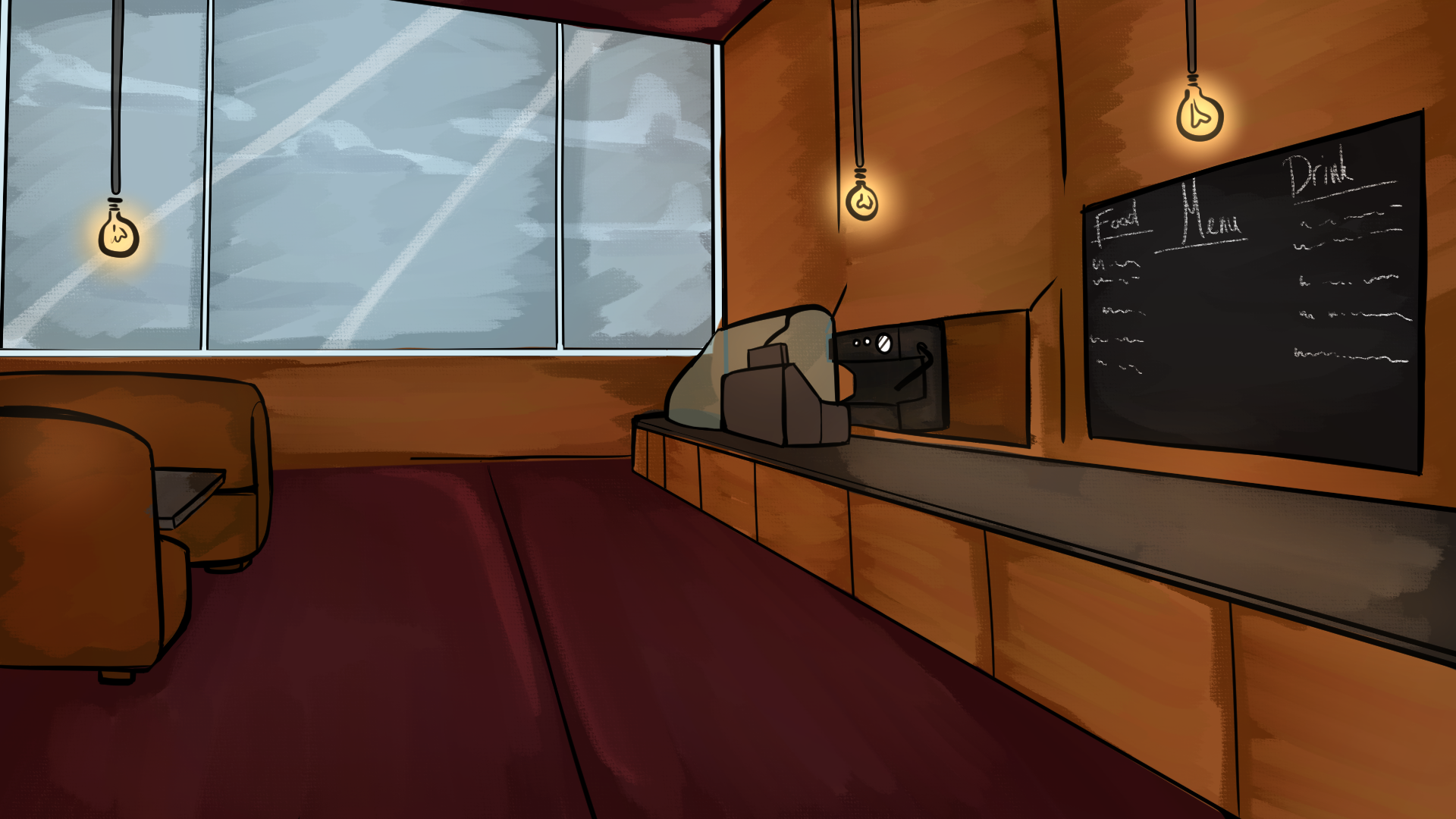 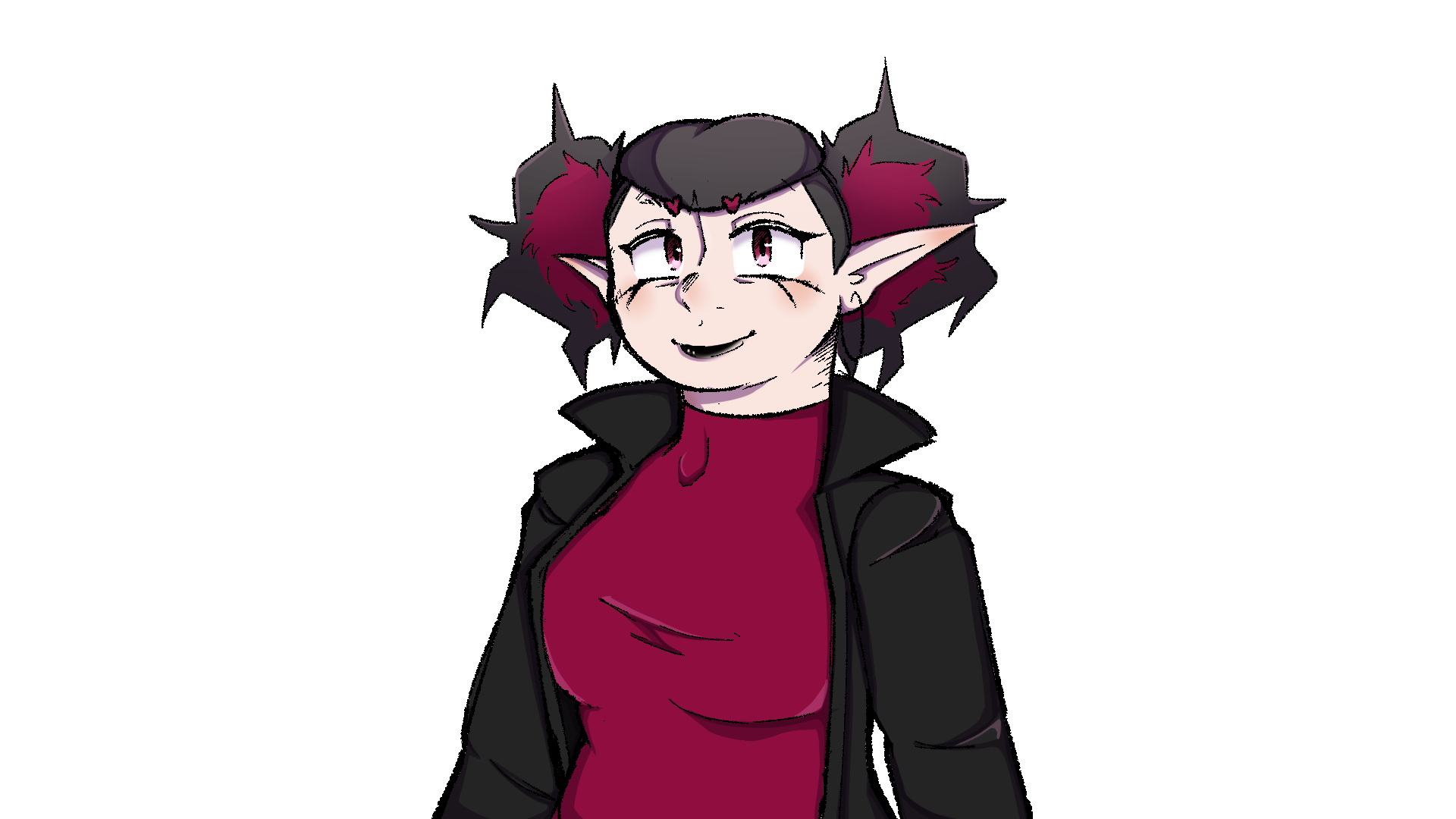 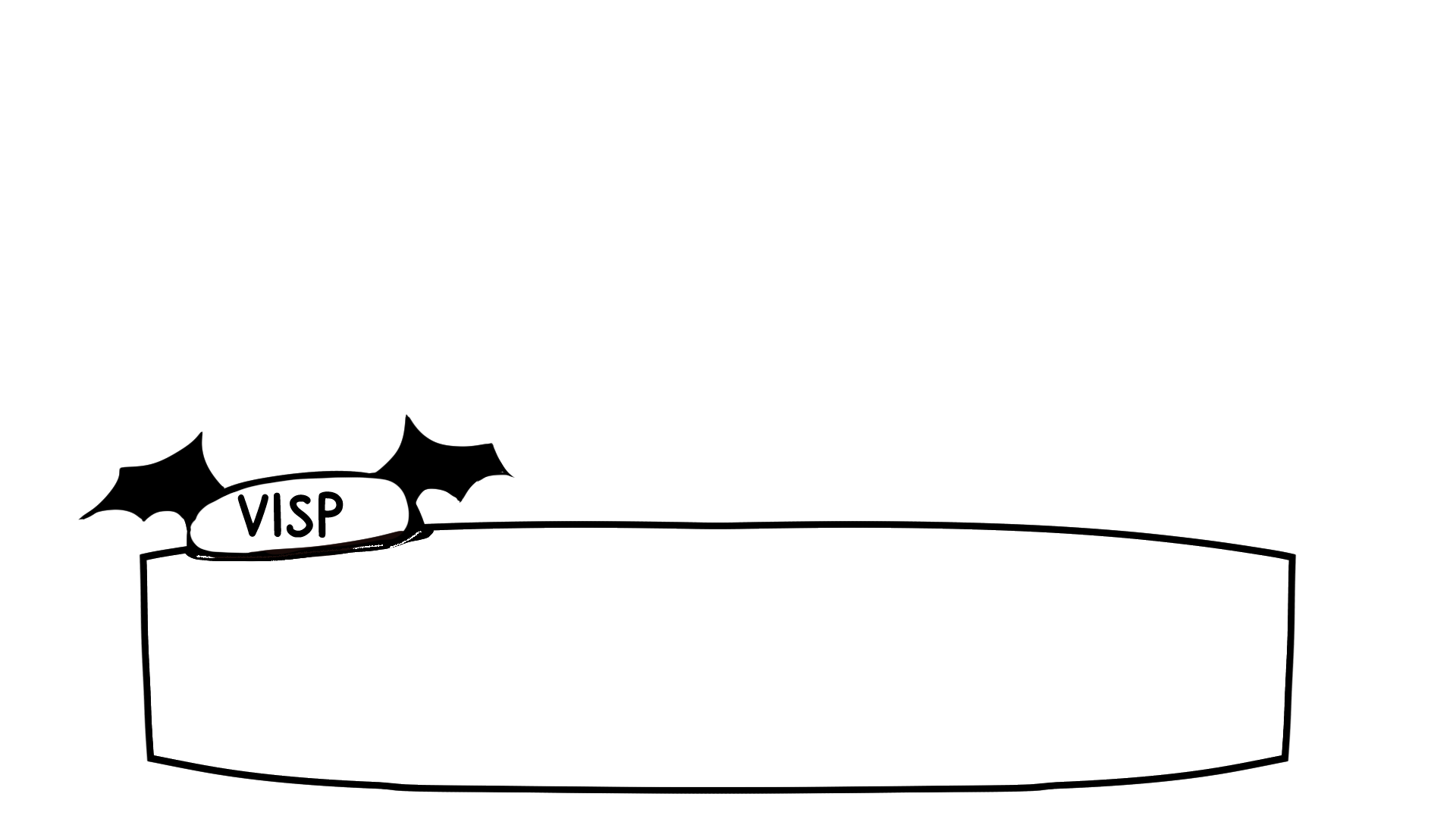 What did you get..? Ooh, an iced tea!
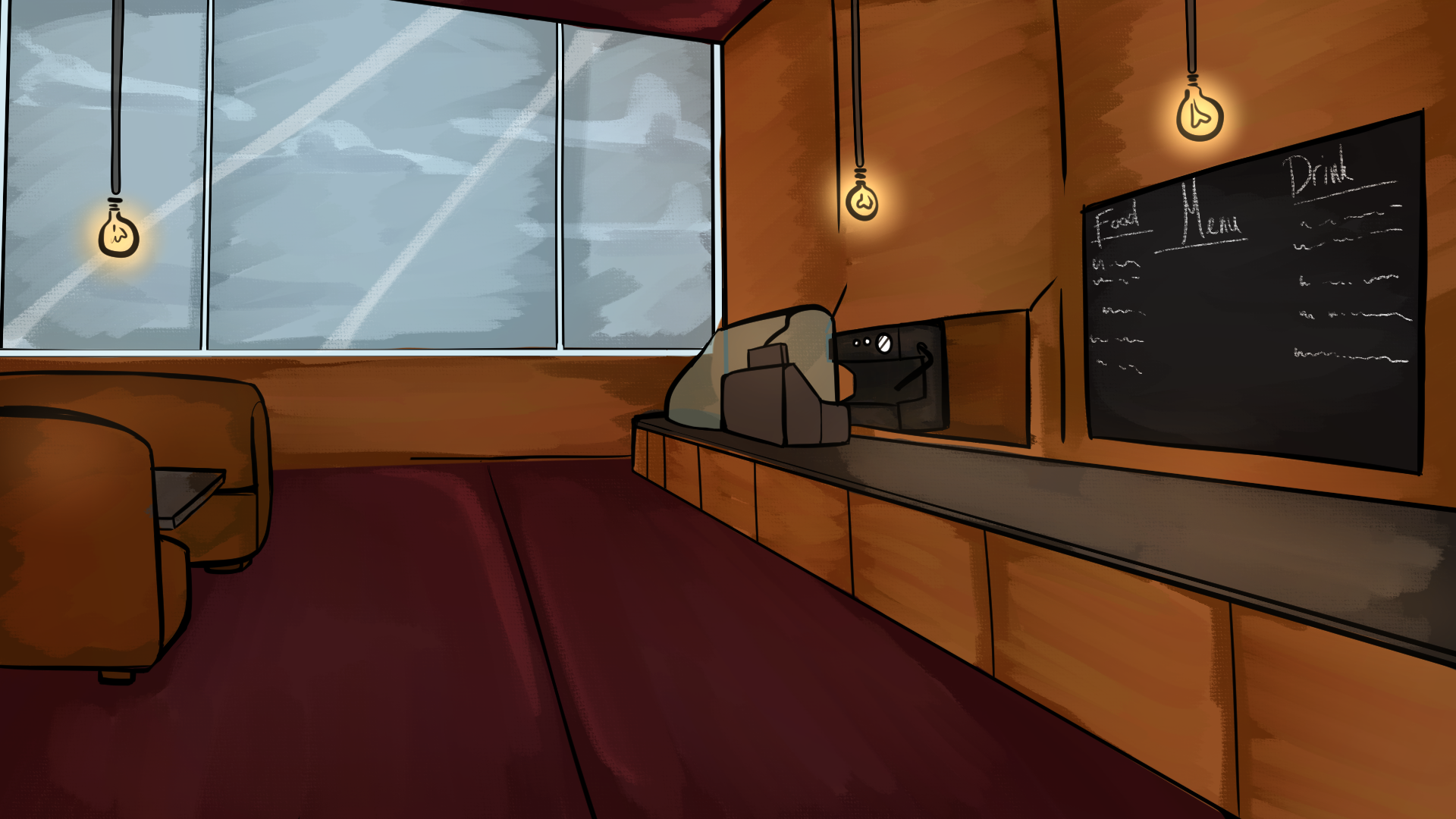 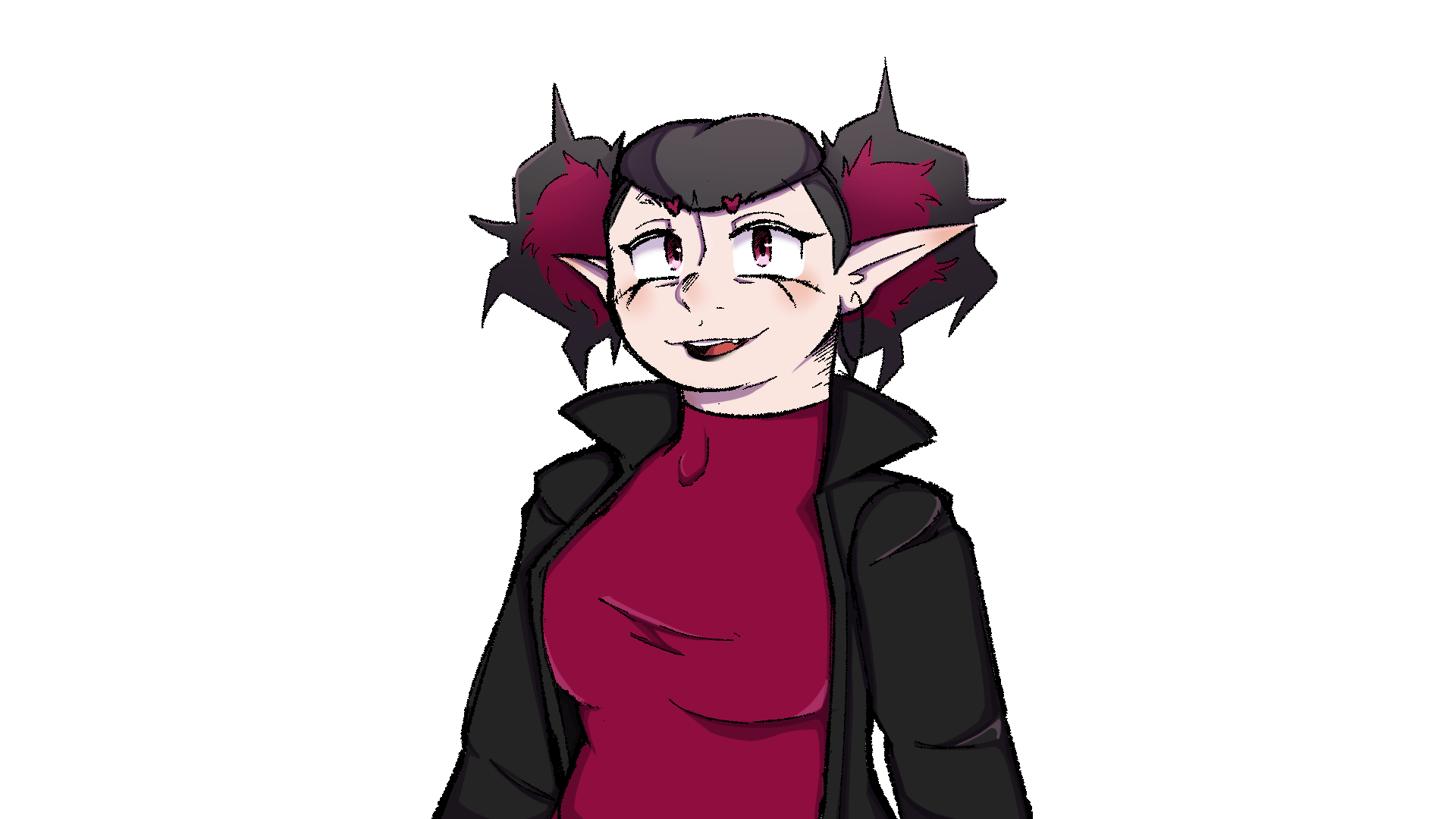 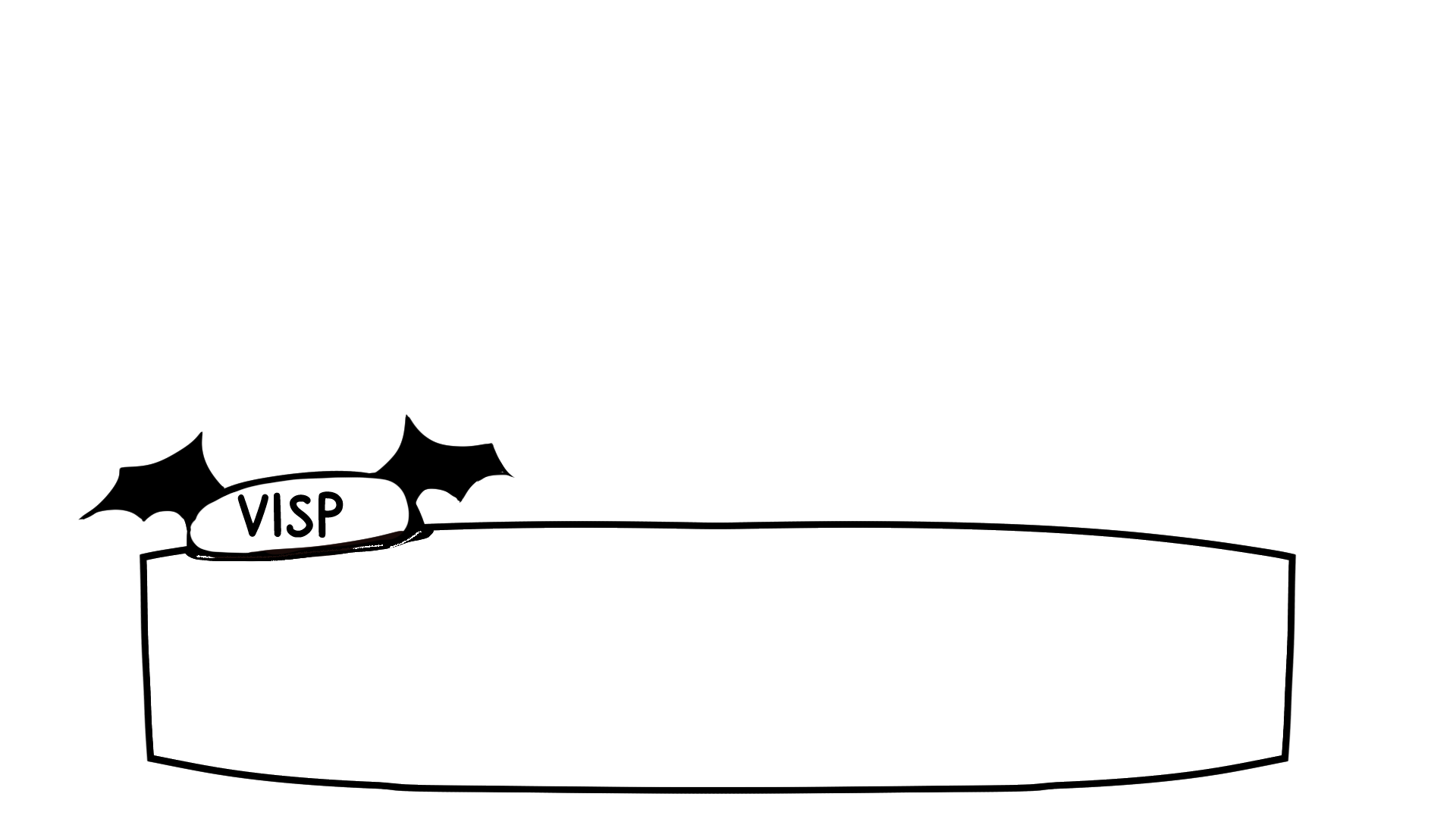 My personal favourite! I’m glad we both have good
tastes in drinks.
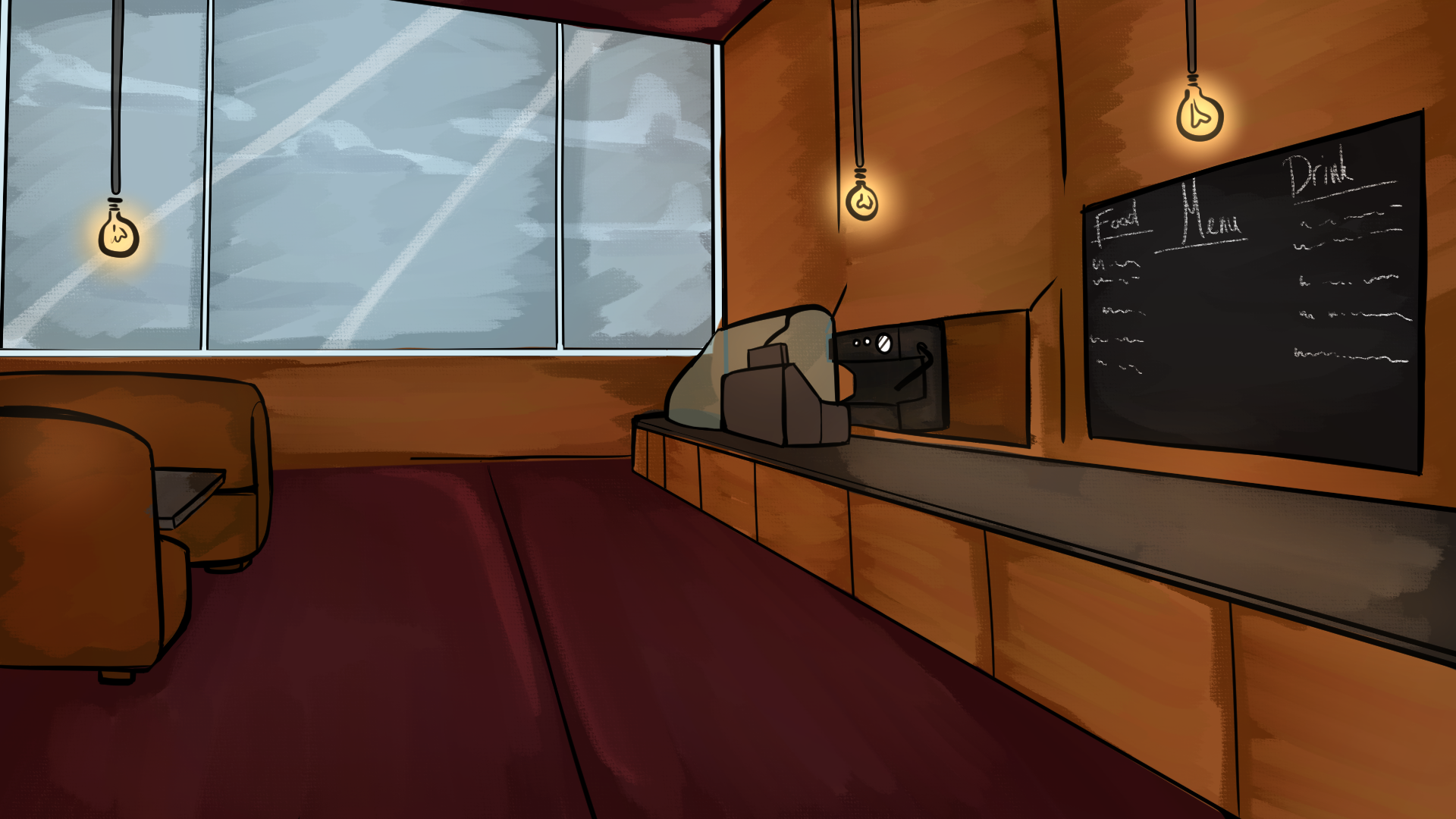 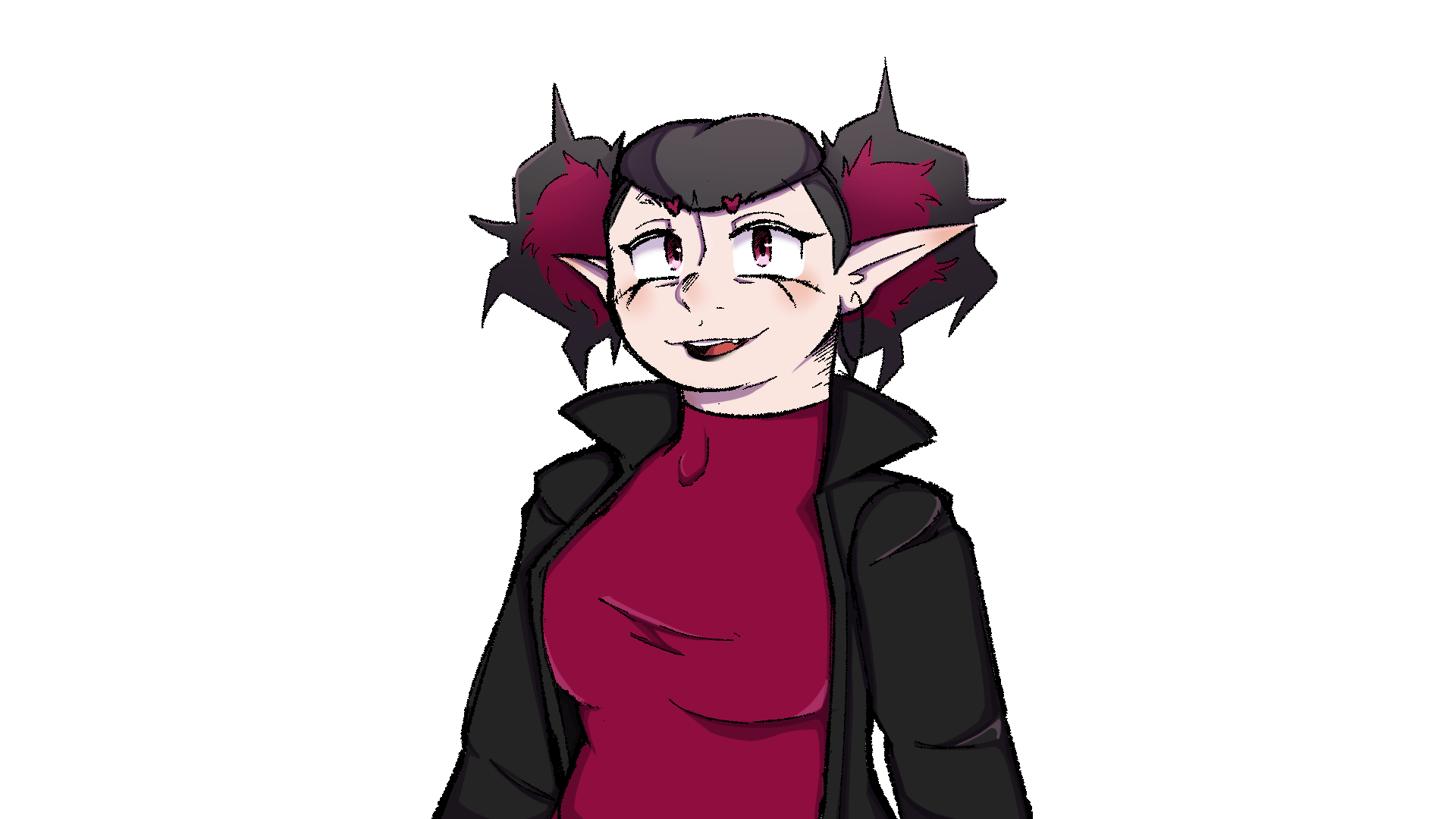 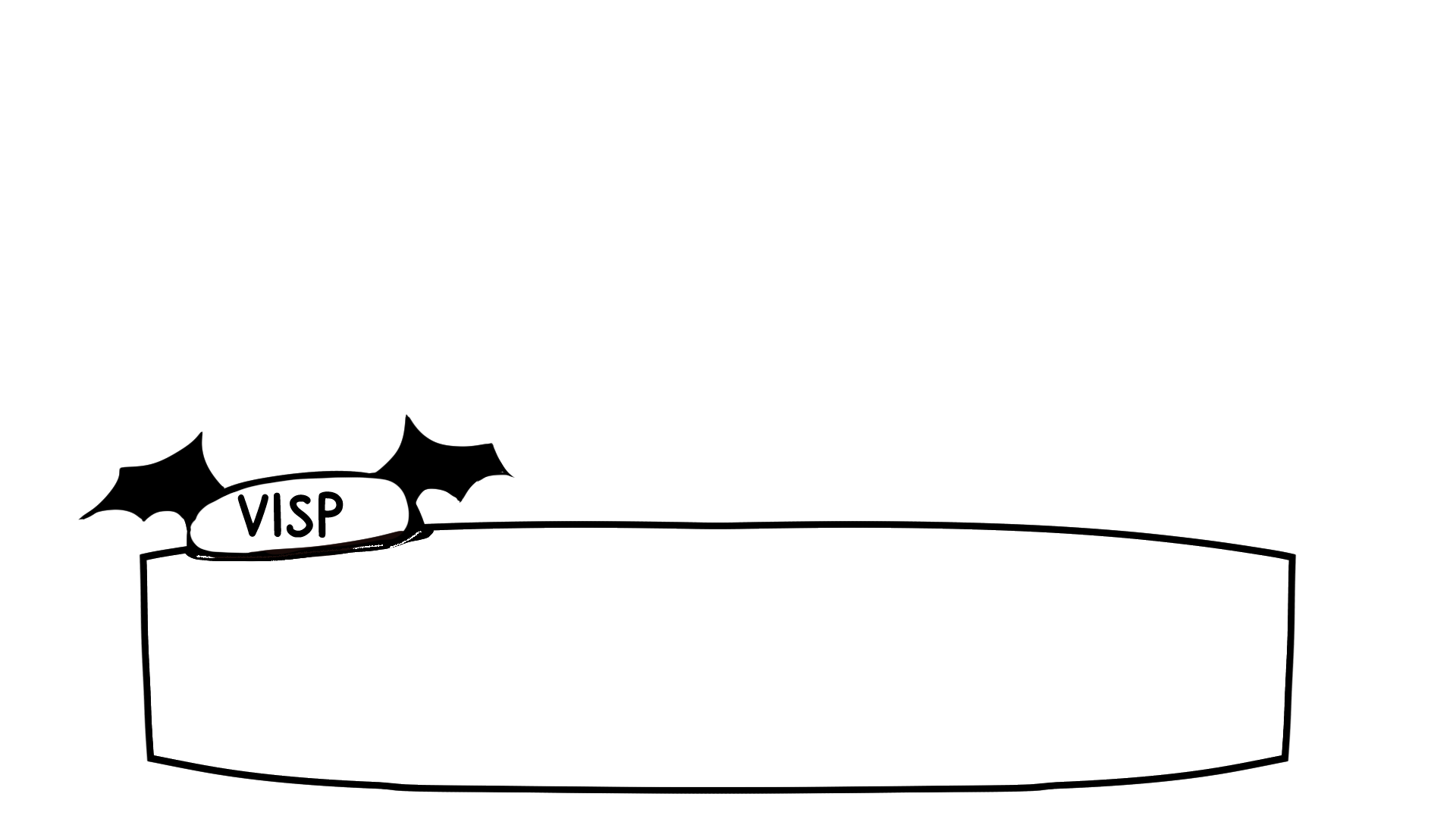 ..mm. It’s pretty nice in here. I’ll need to invite the guys sometime.
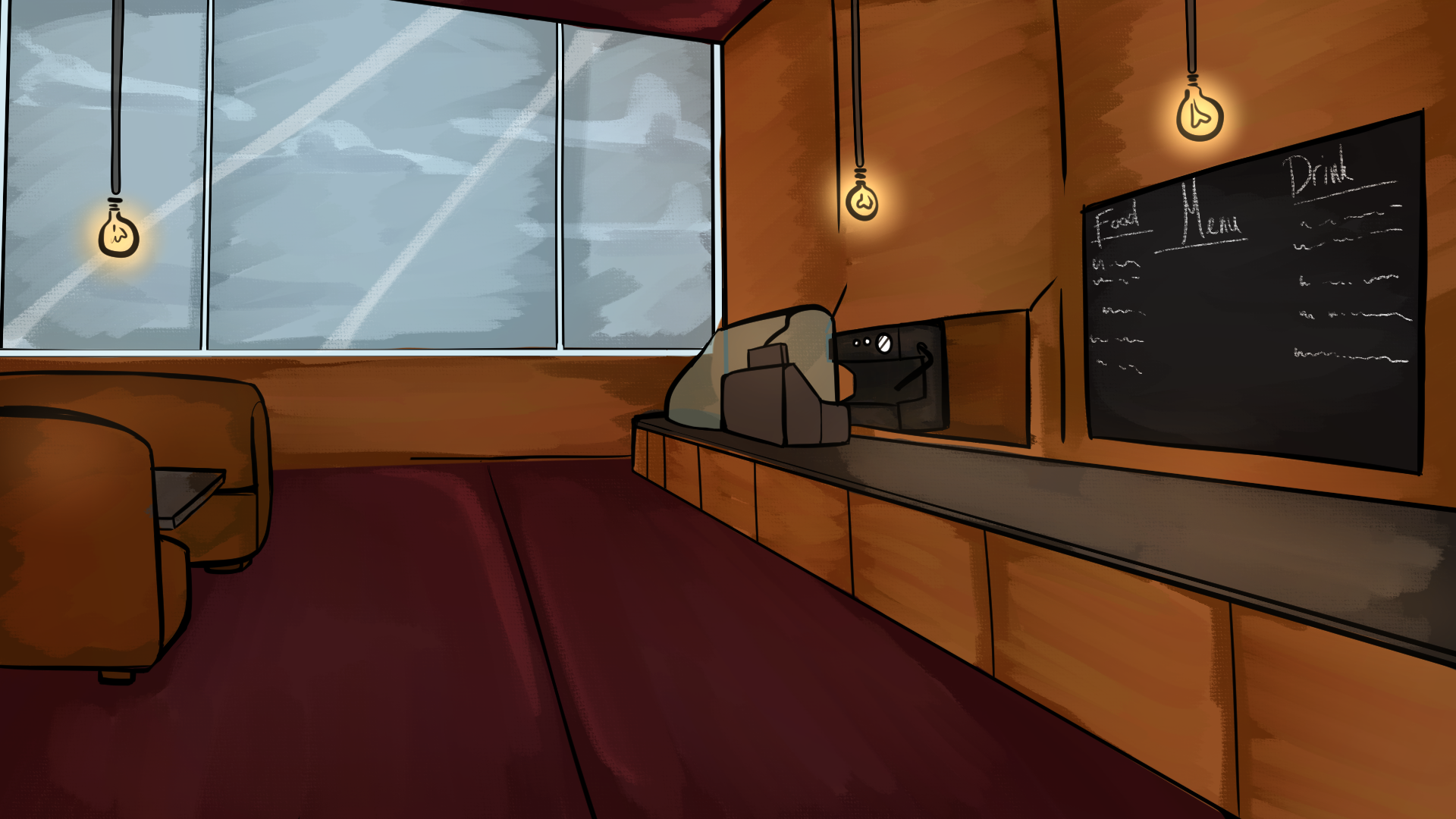 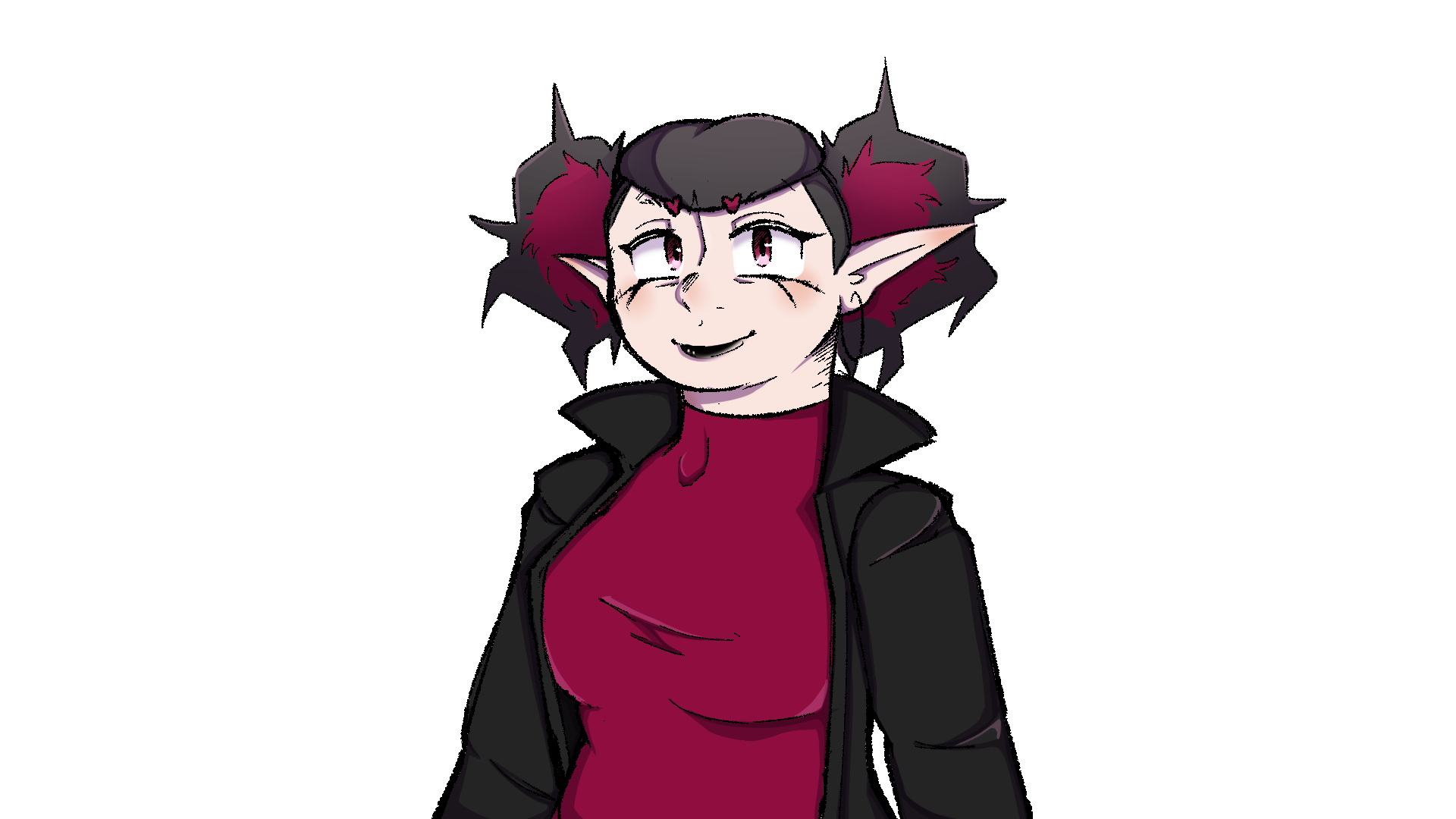 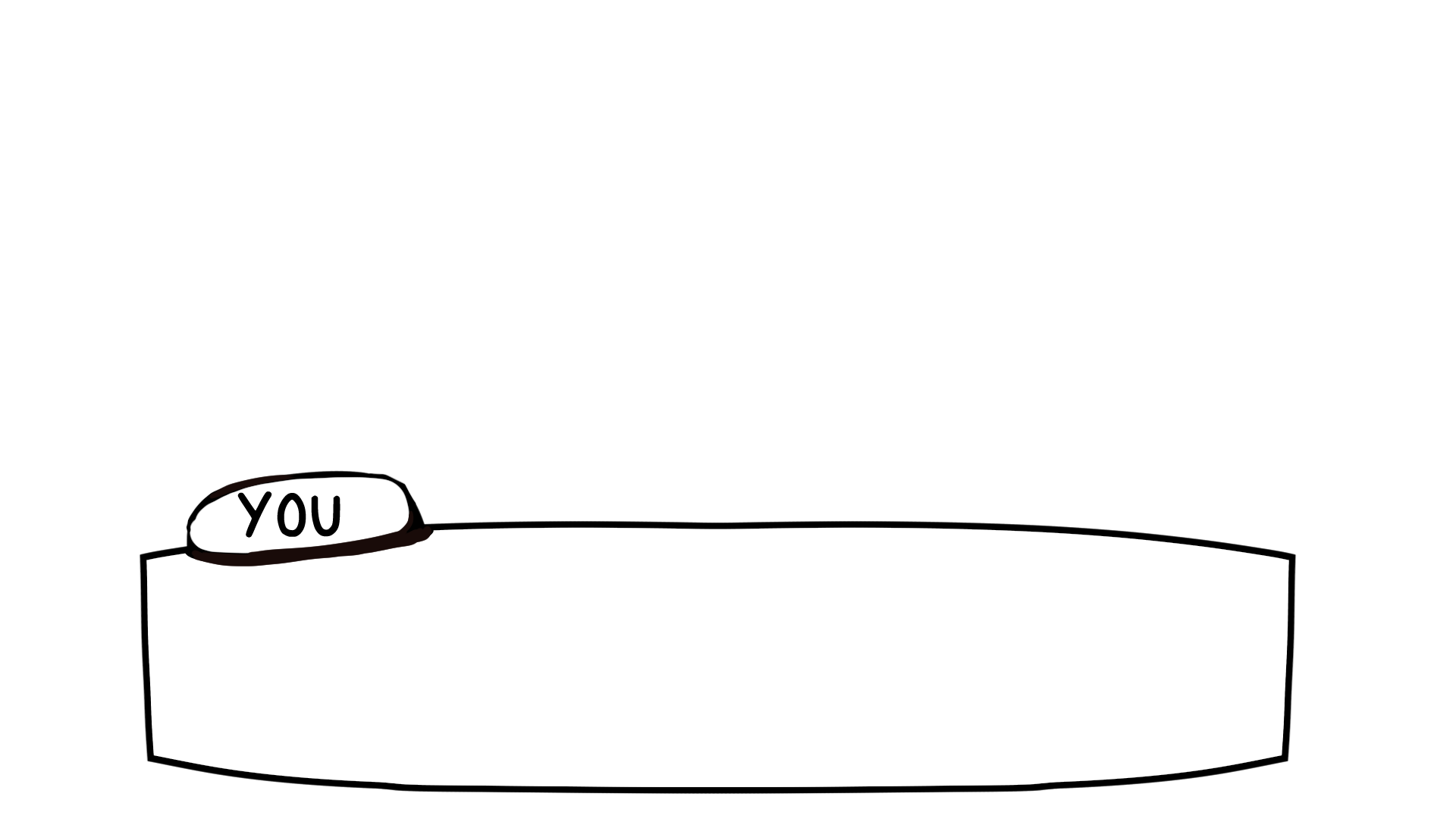 Your friends..?
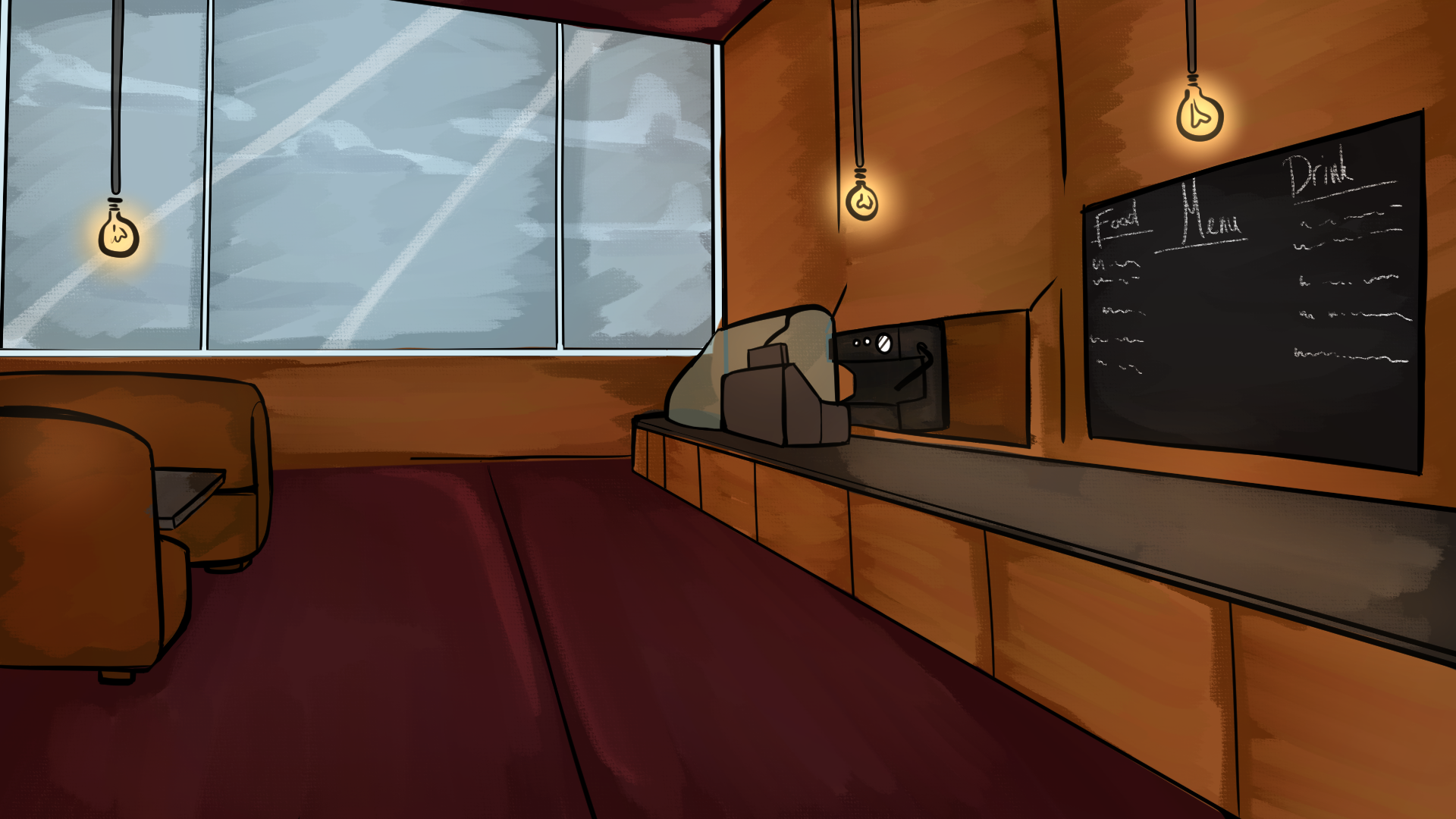 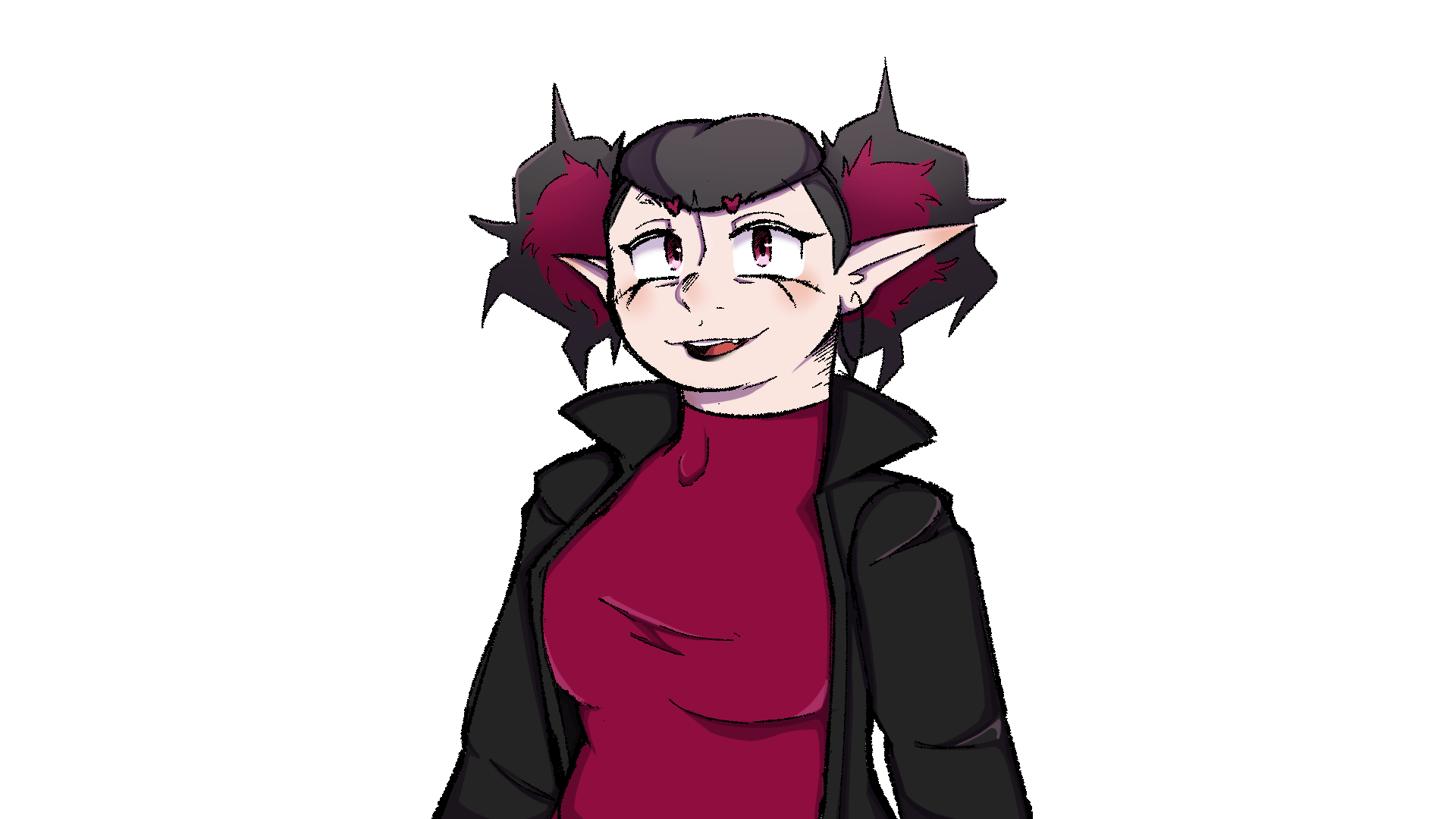 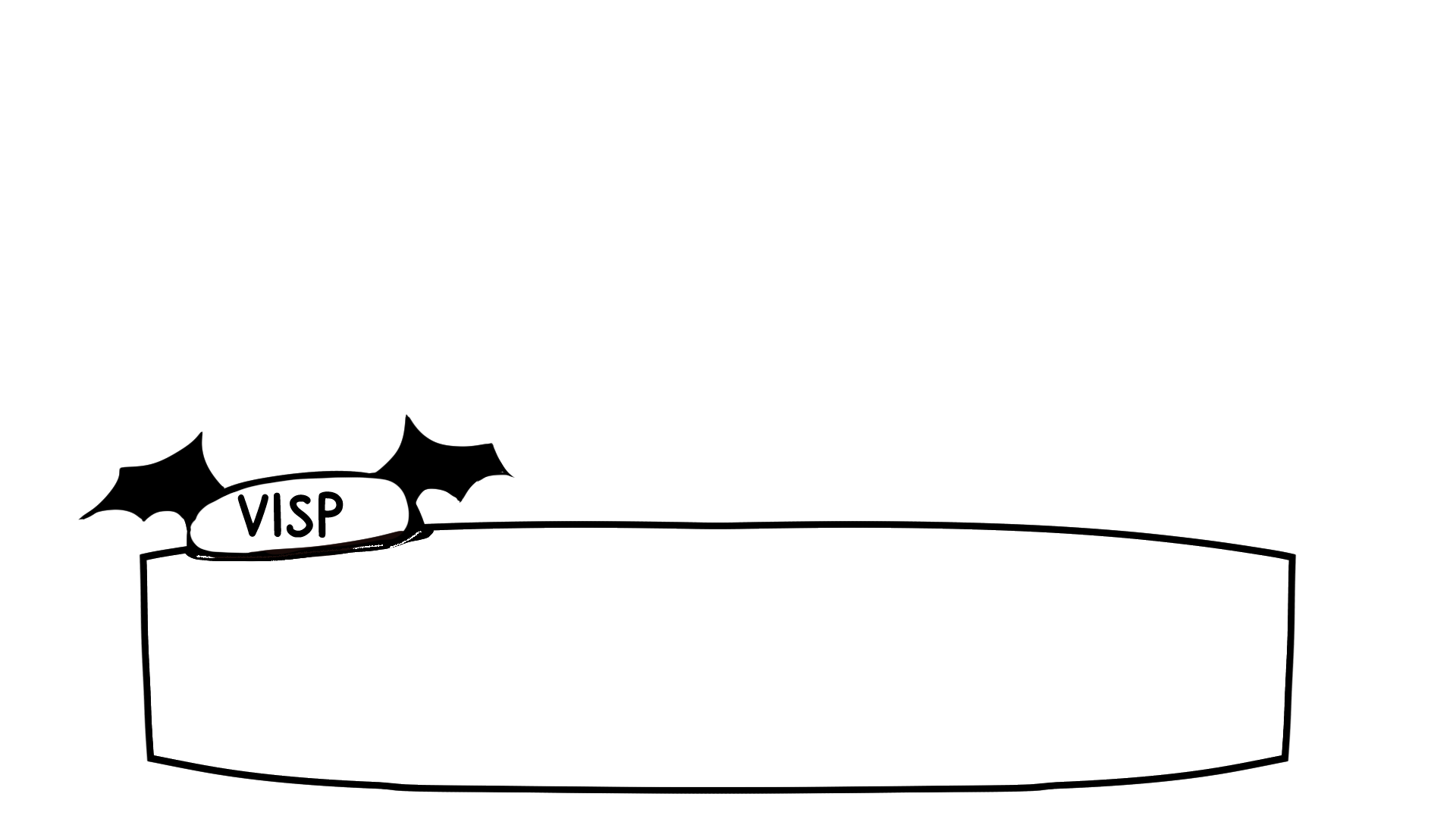 Oh- right sorry! They’re my good friends, I’ve known
‘em for years!
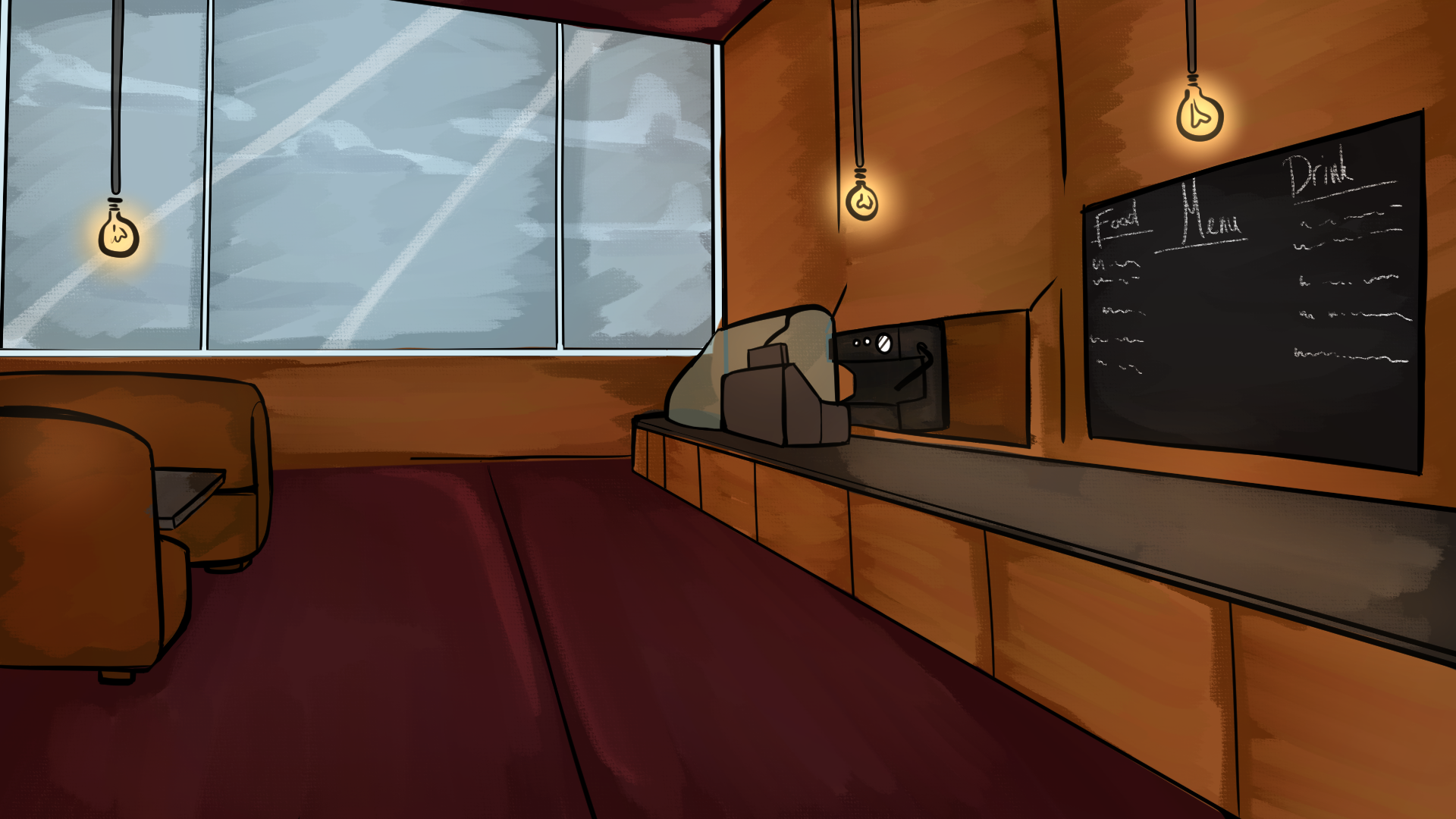 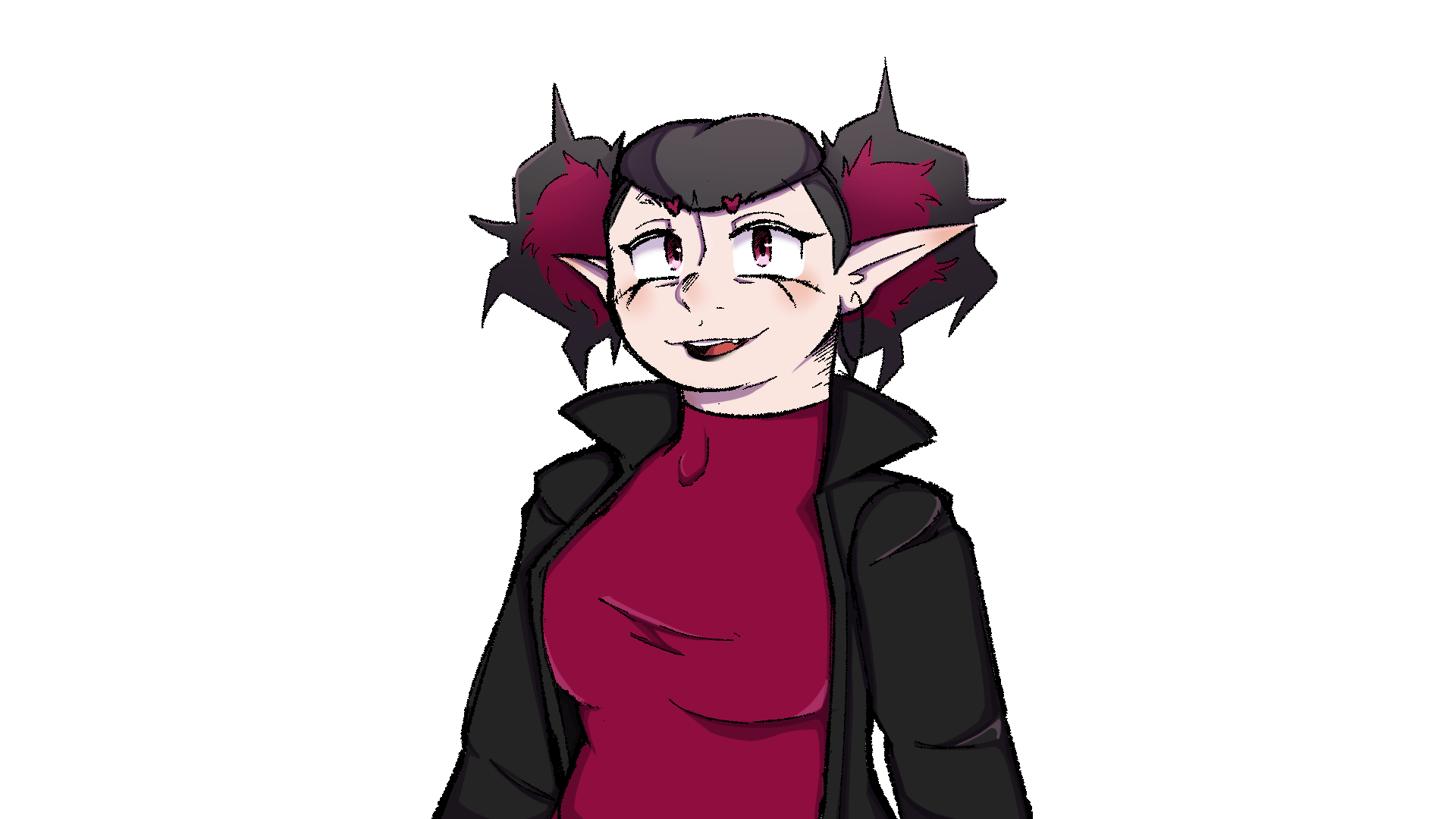 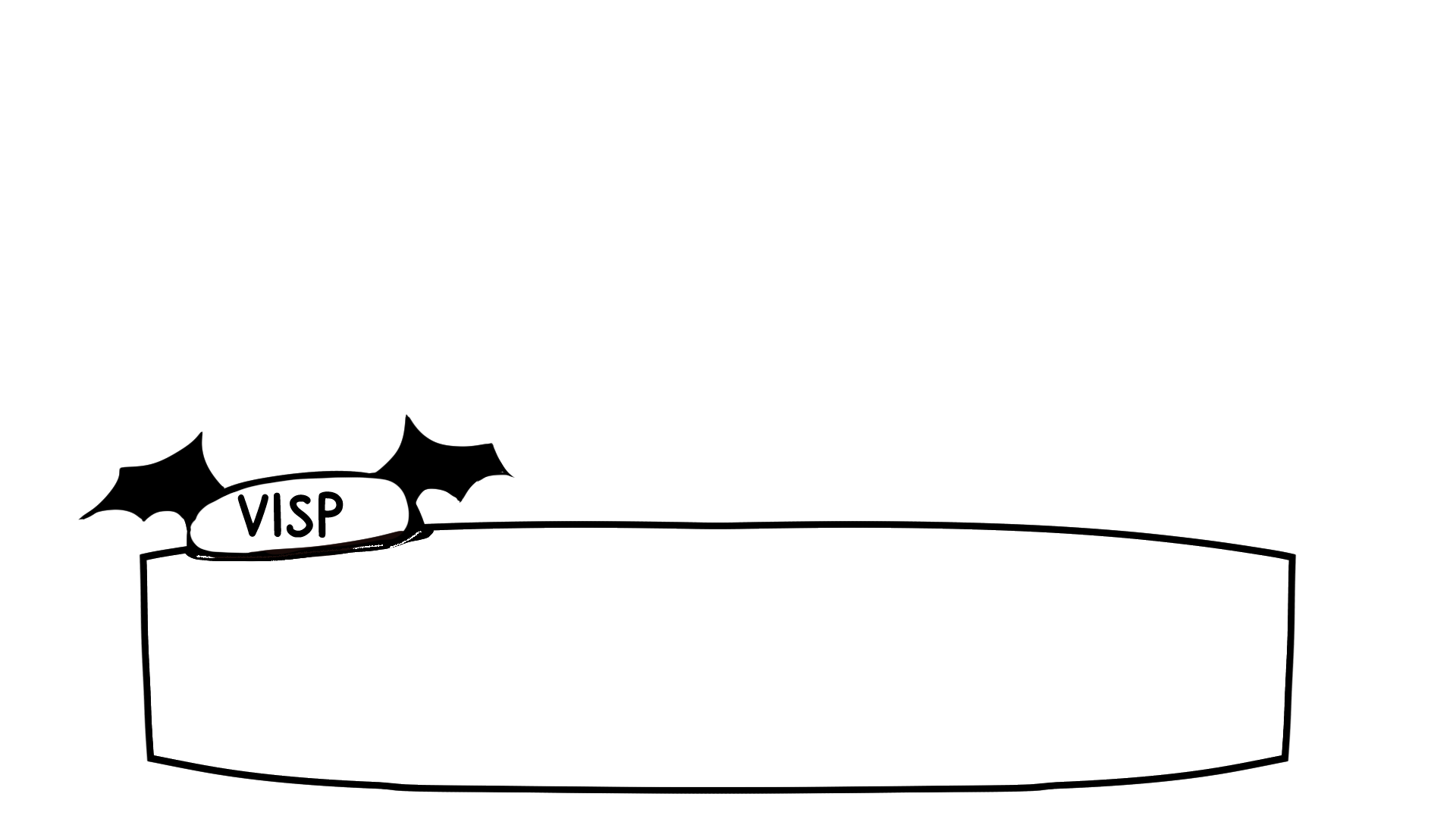 They’re my bandmates! Pretty cool right?
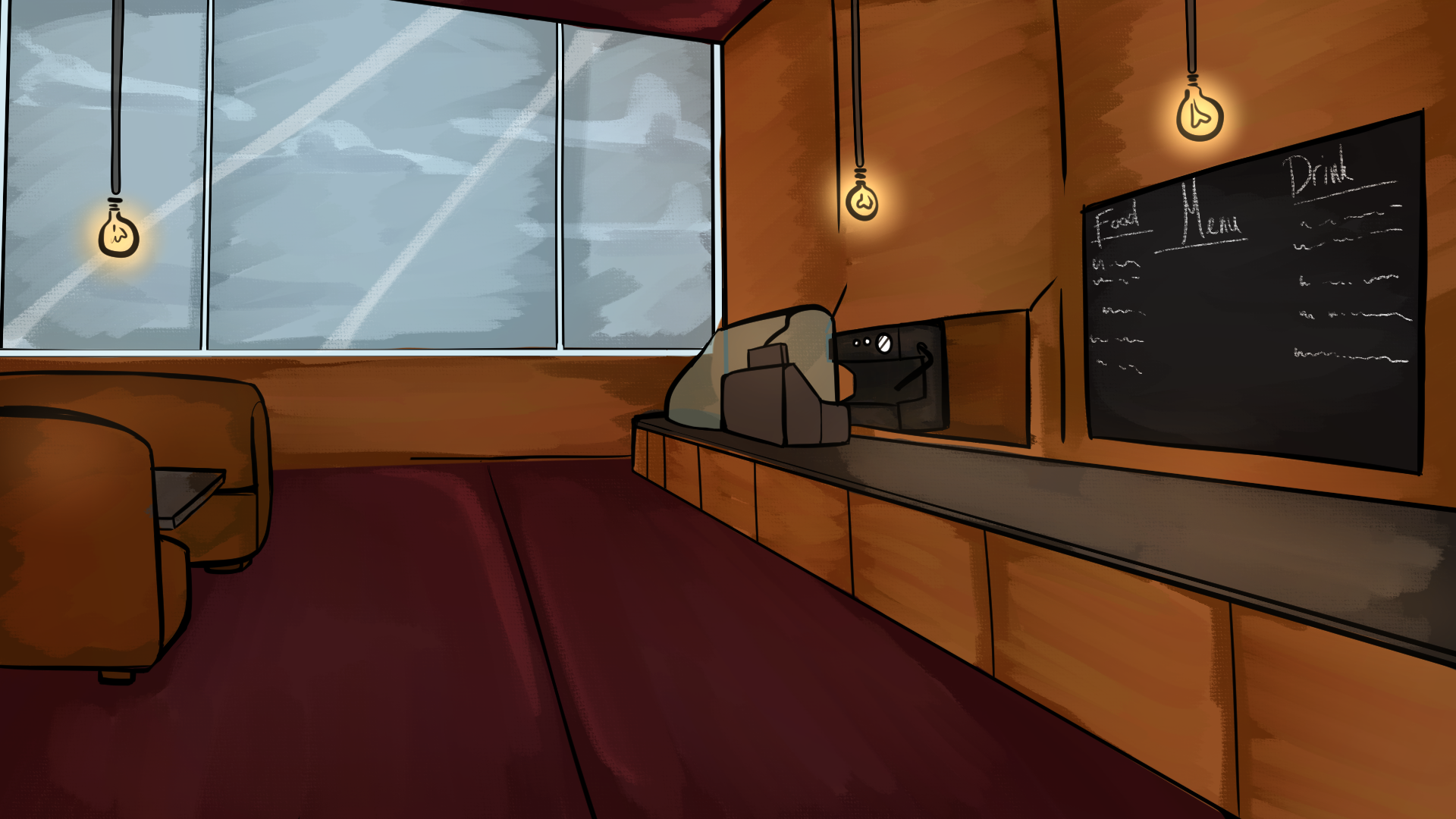 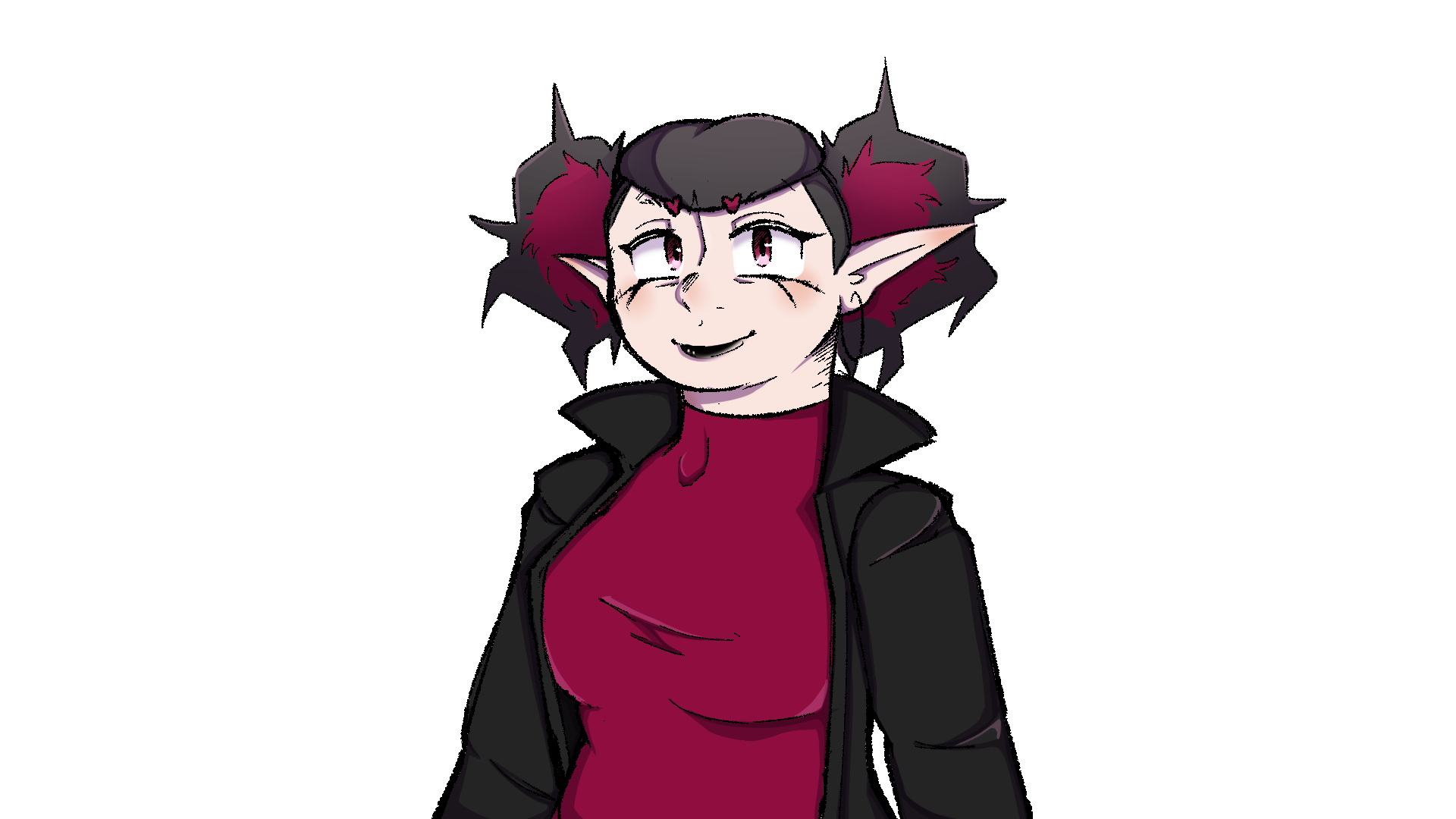 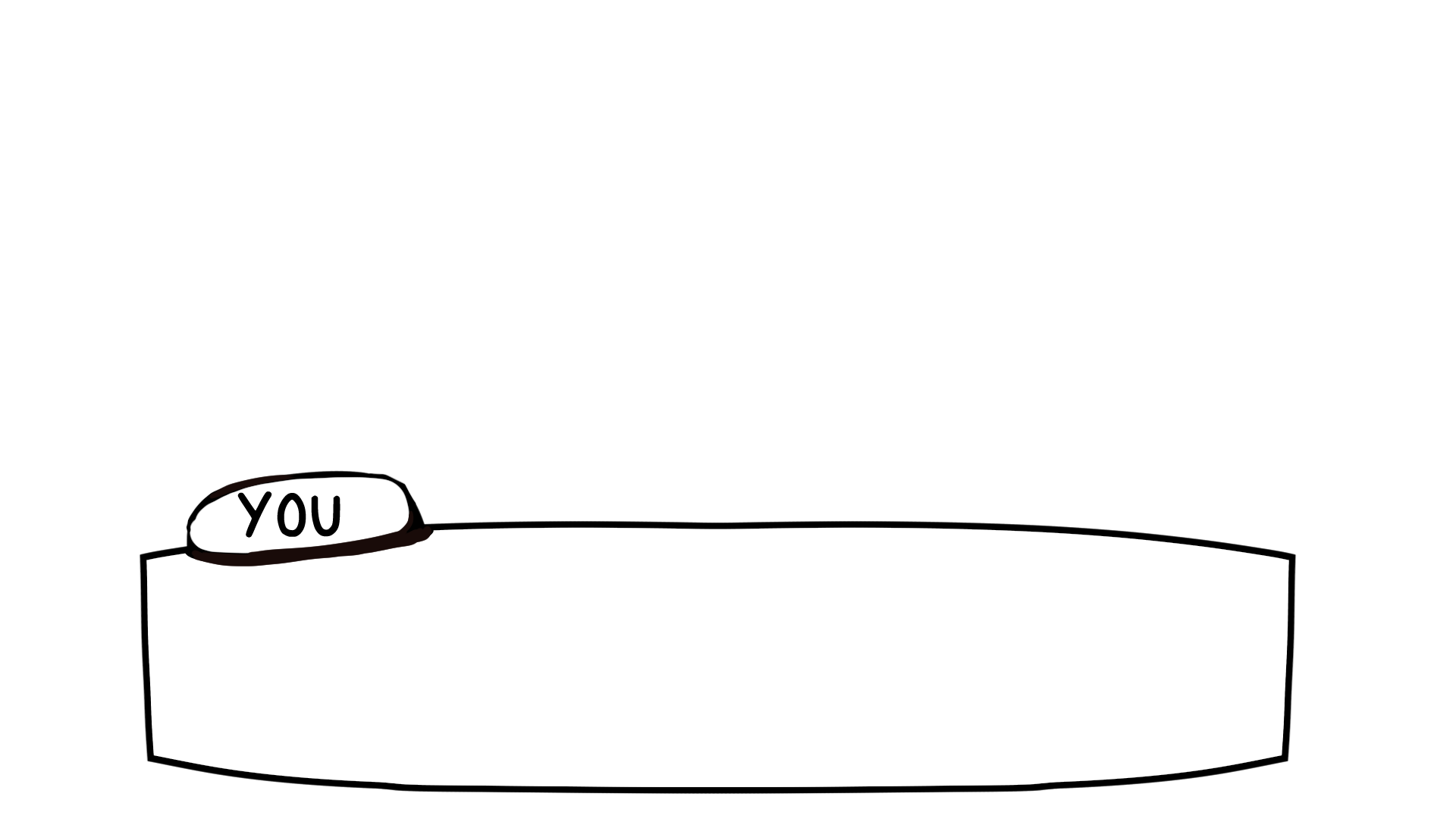 I didn’t know you were in a band.. That’s cool.
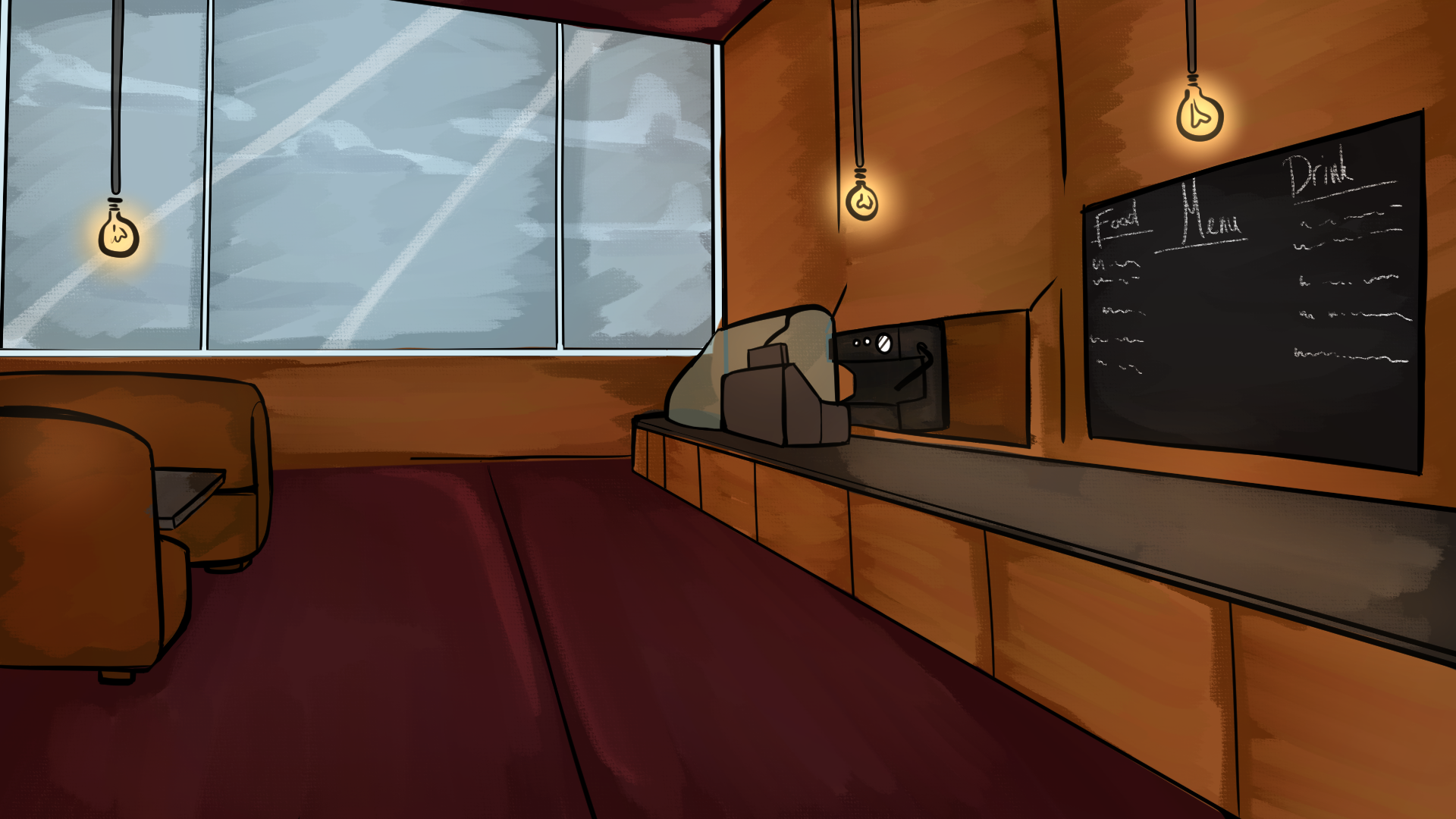 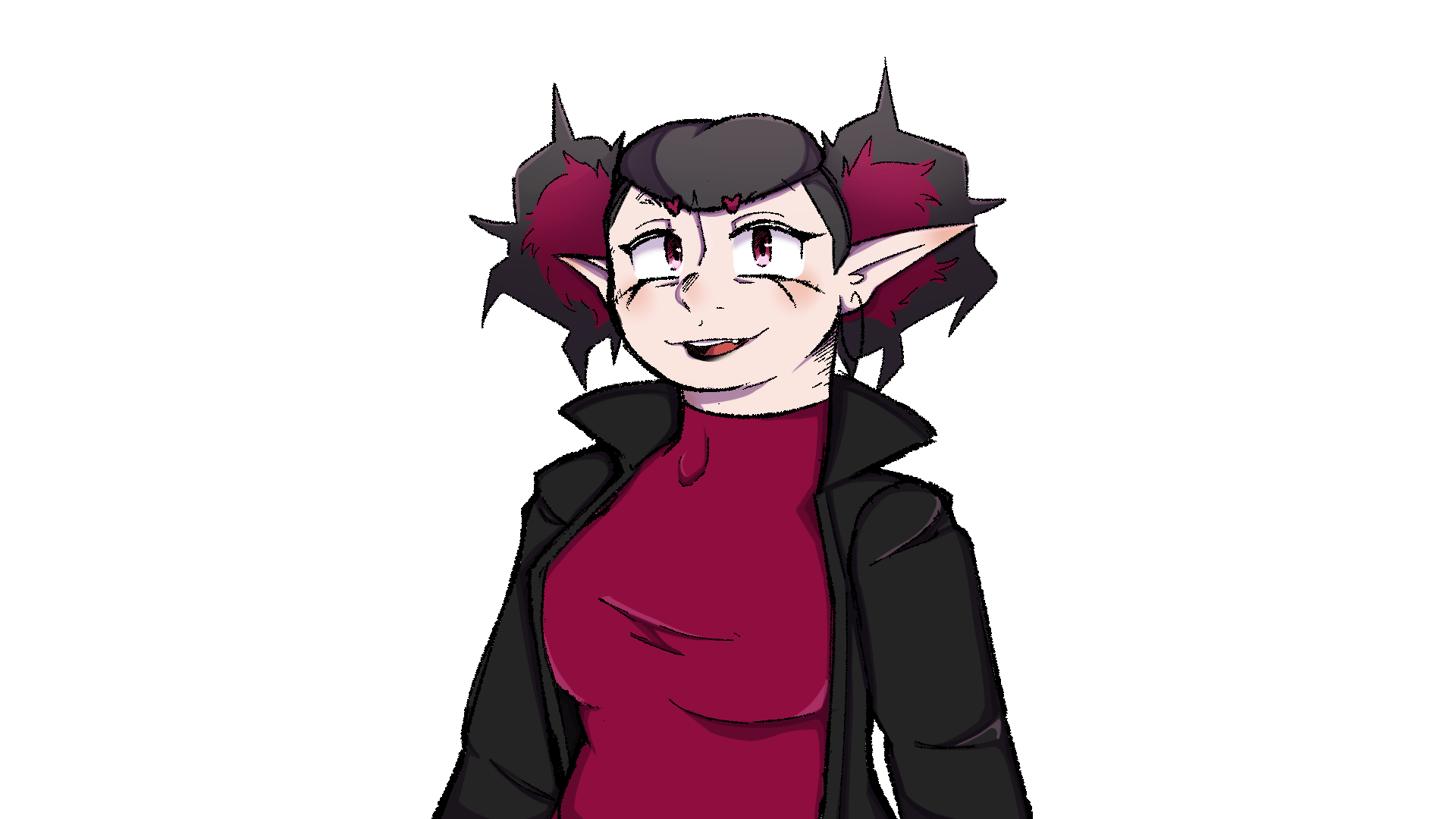 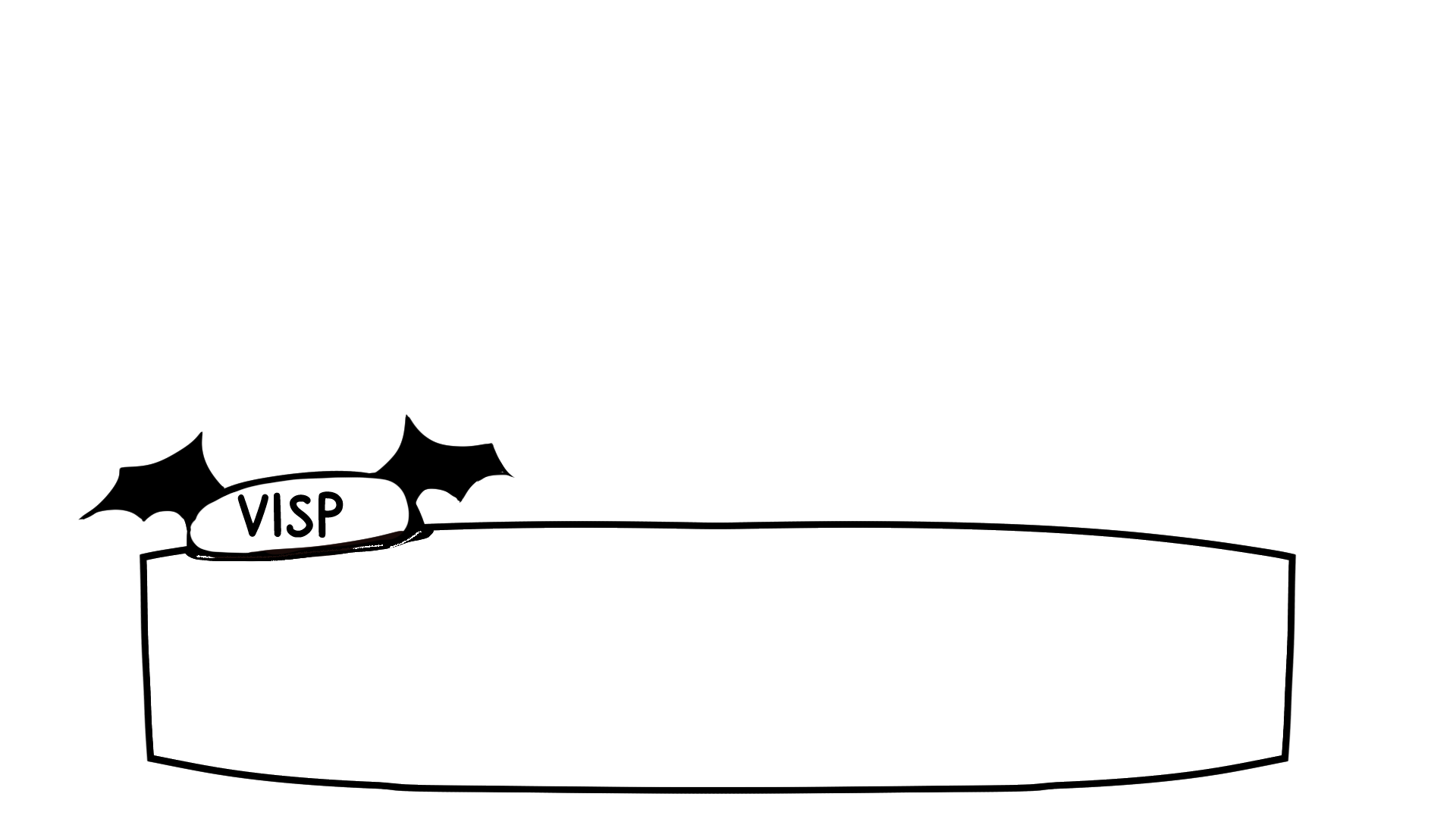 The guitar case isn’t just for show, y’know! 
Here, take a look!
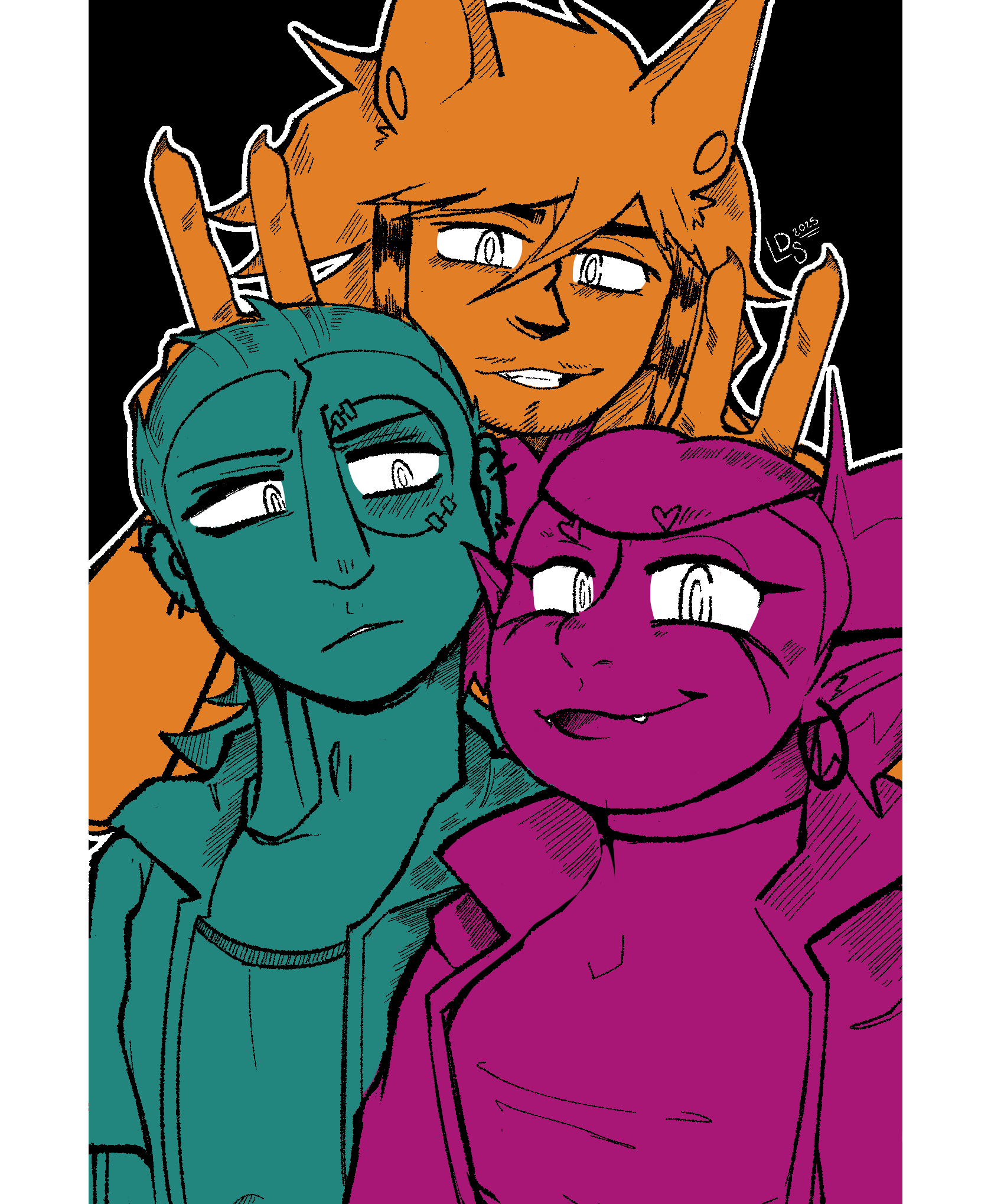 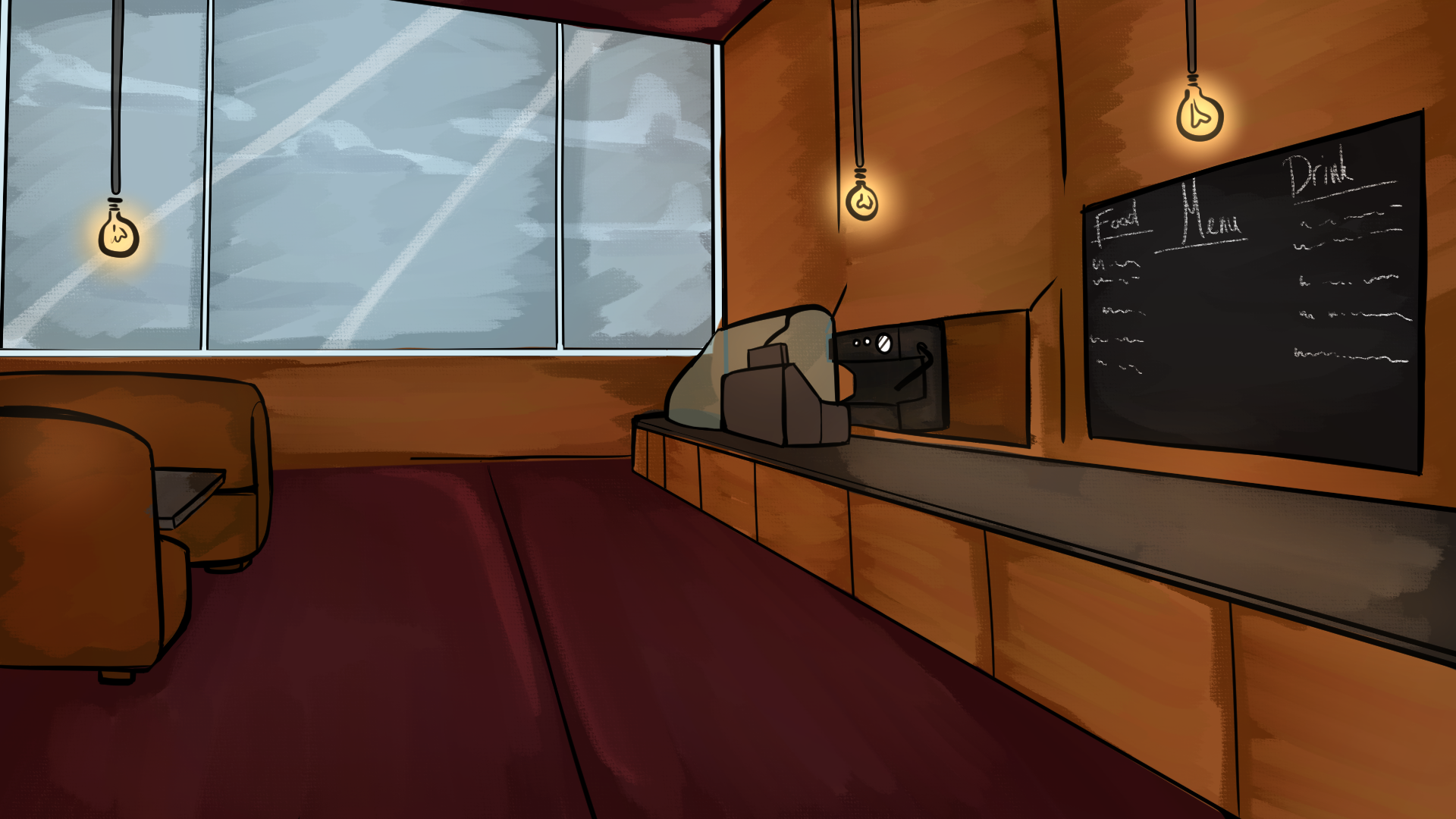 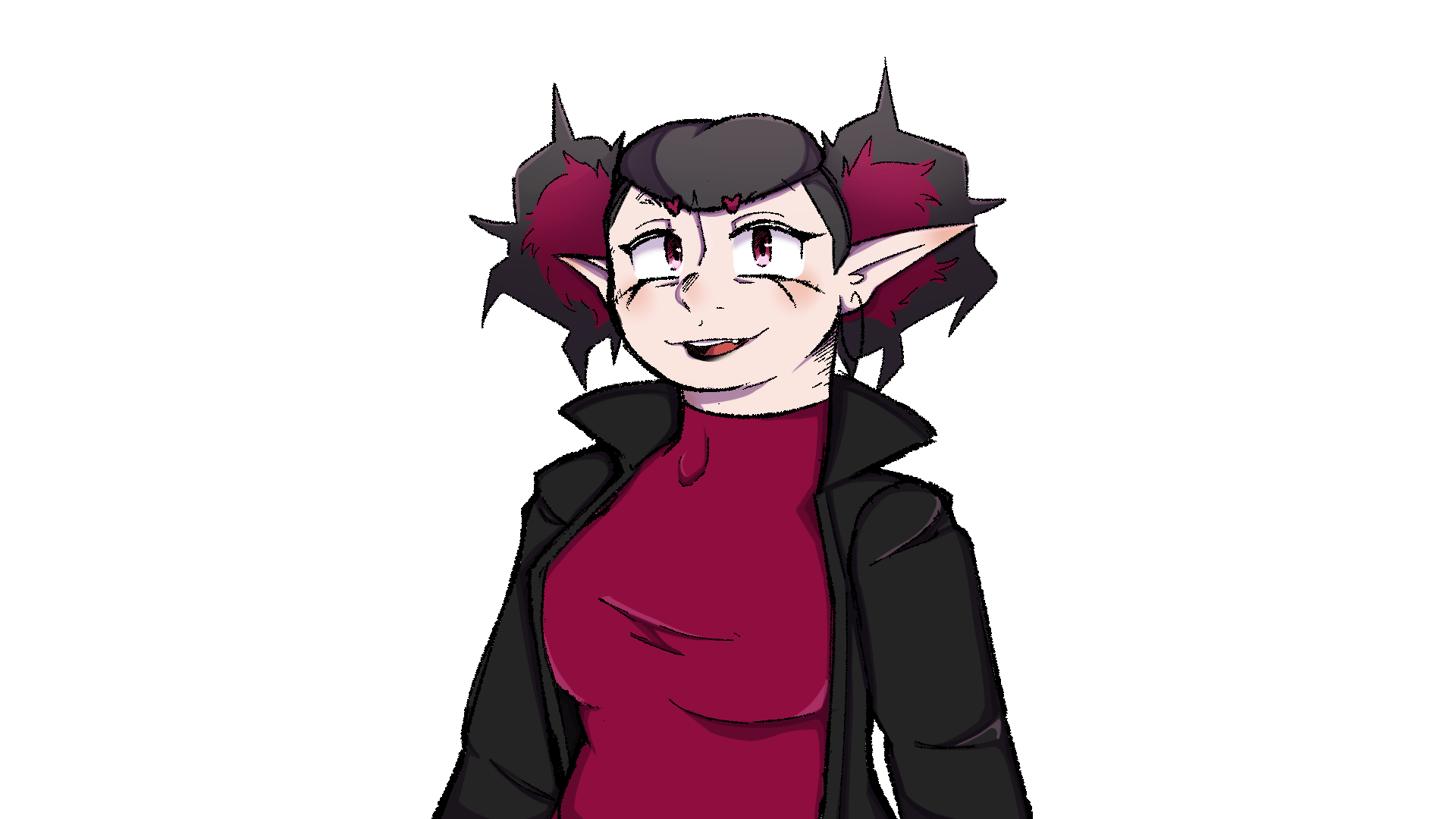 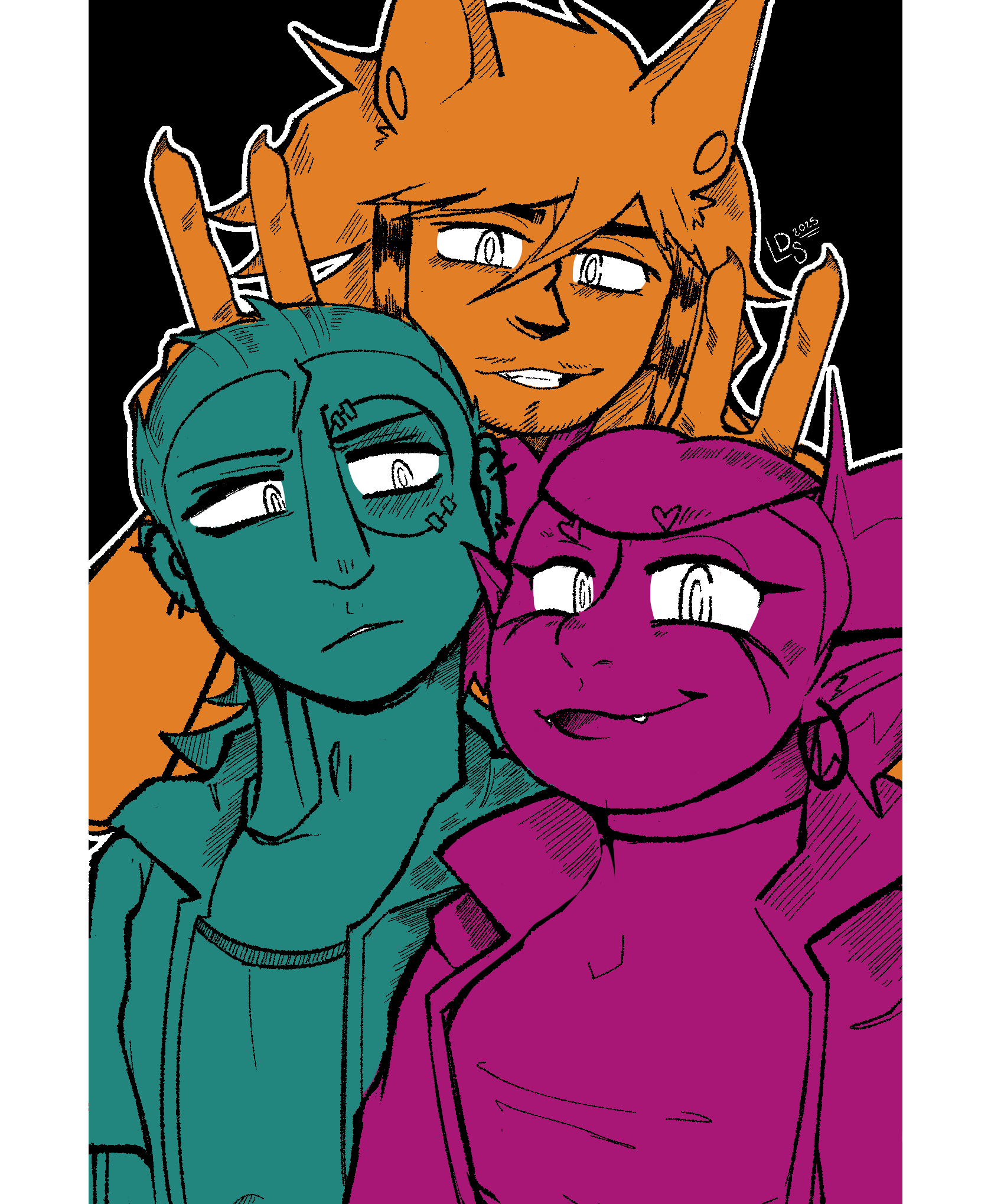 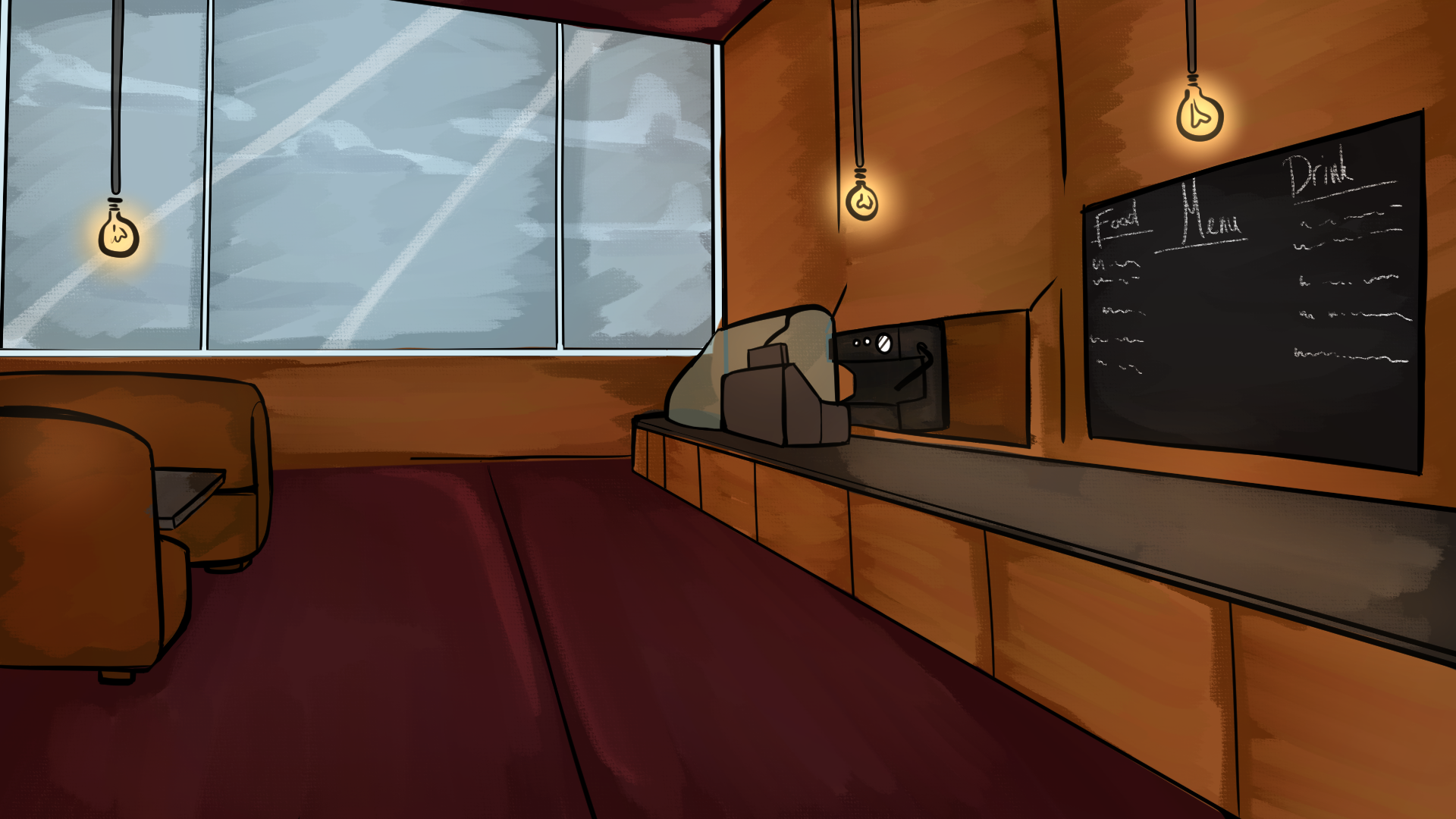 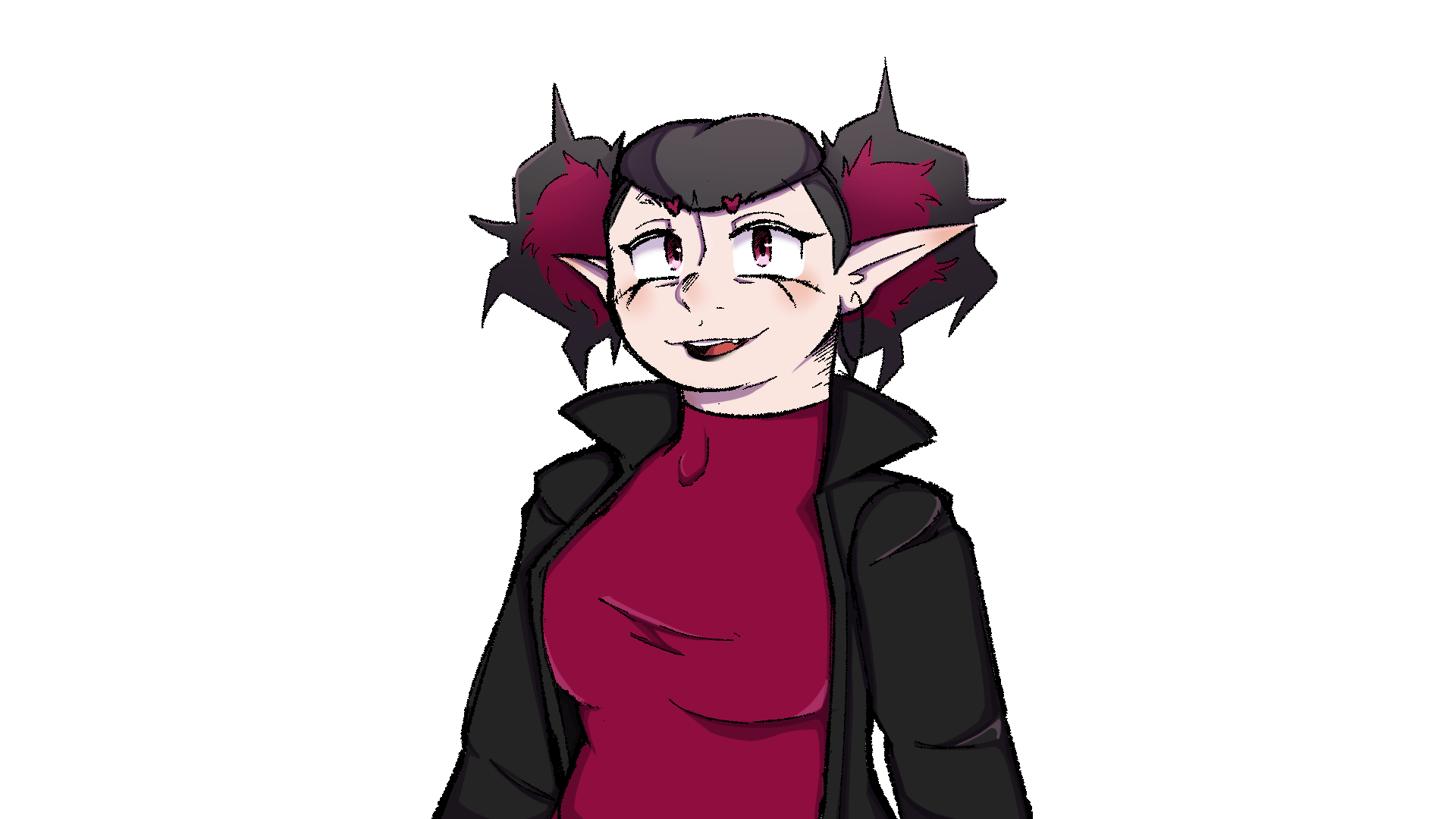 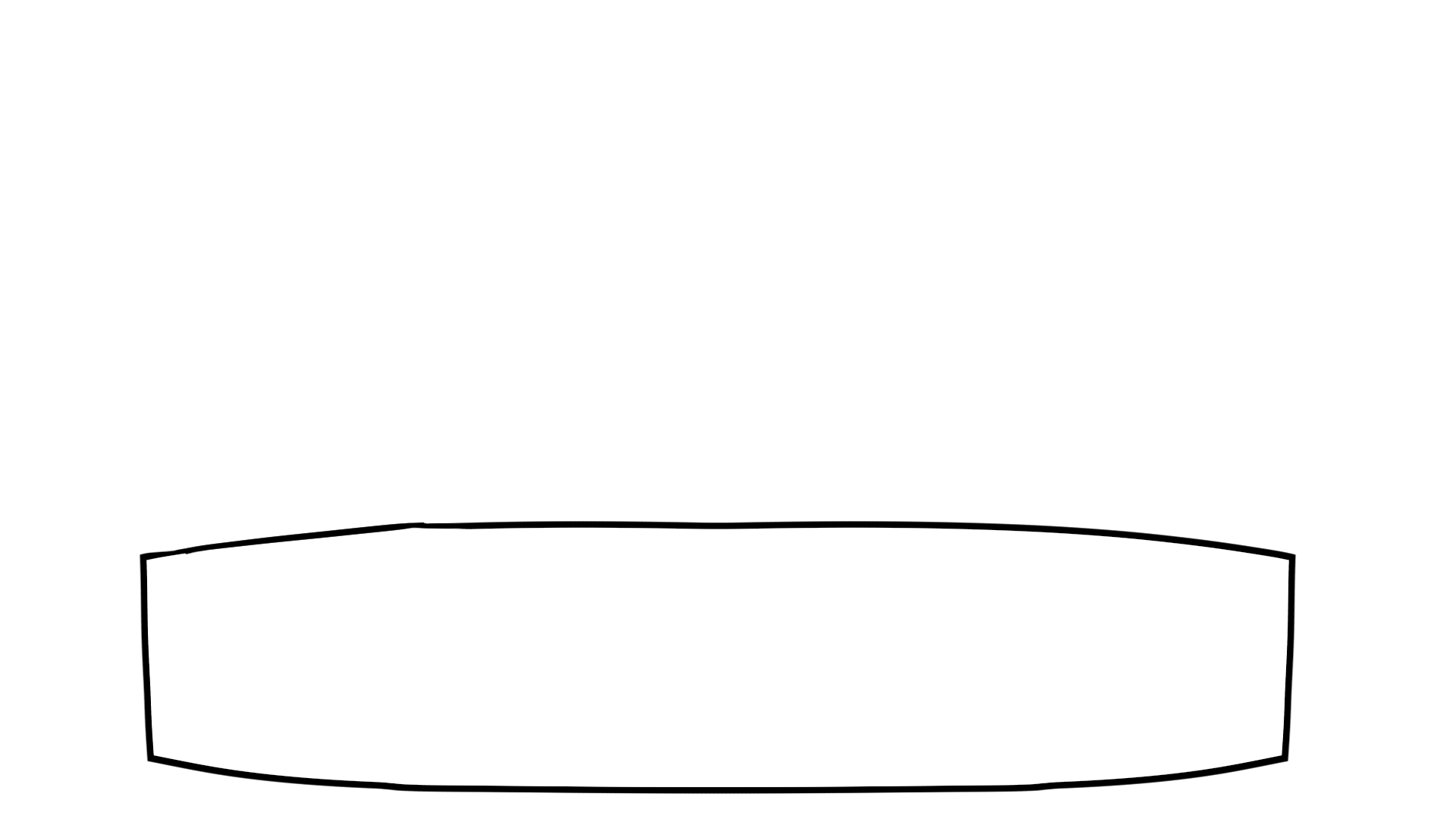 …a picture of three monsters… that’s obviously Visp
but… I don’t think I’ve seen the others around town yet.
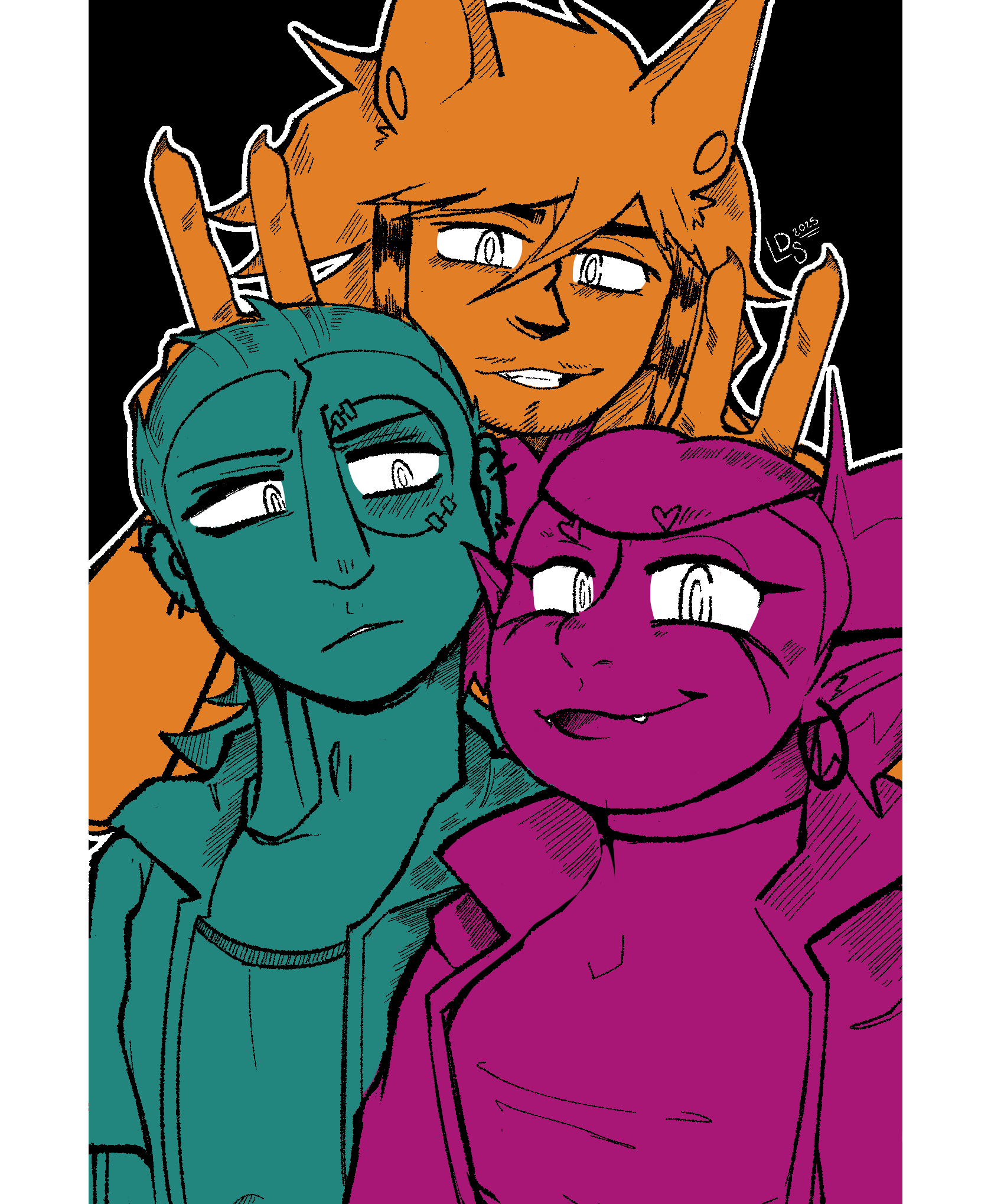 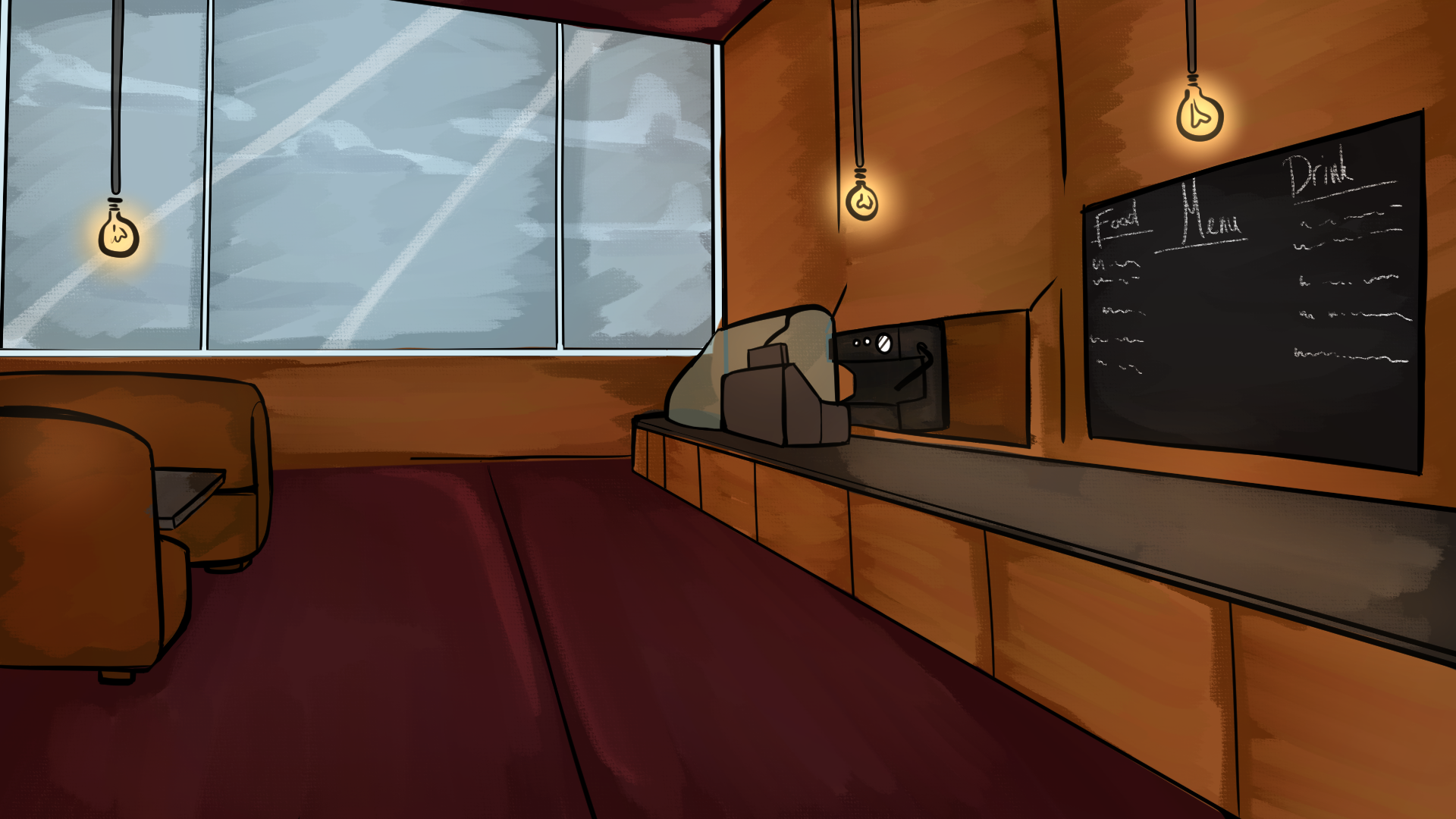 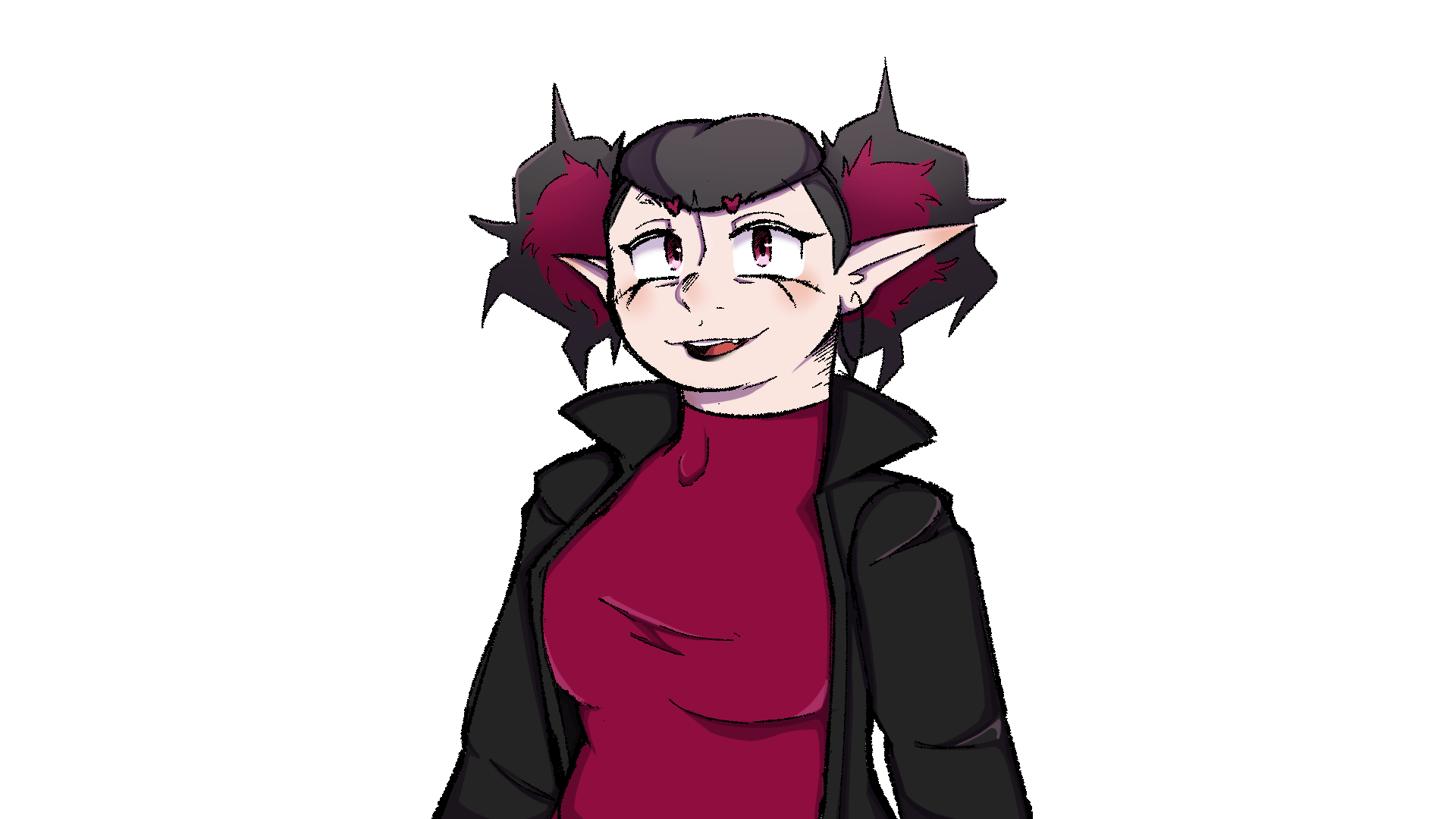 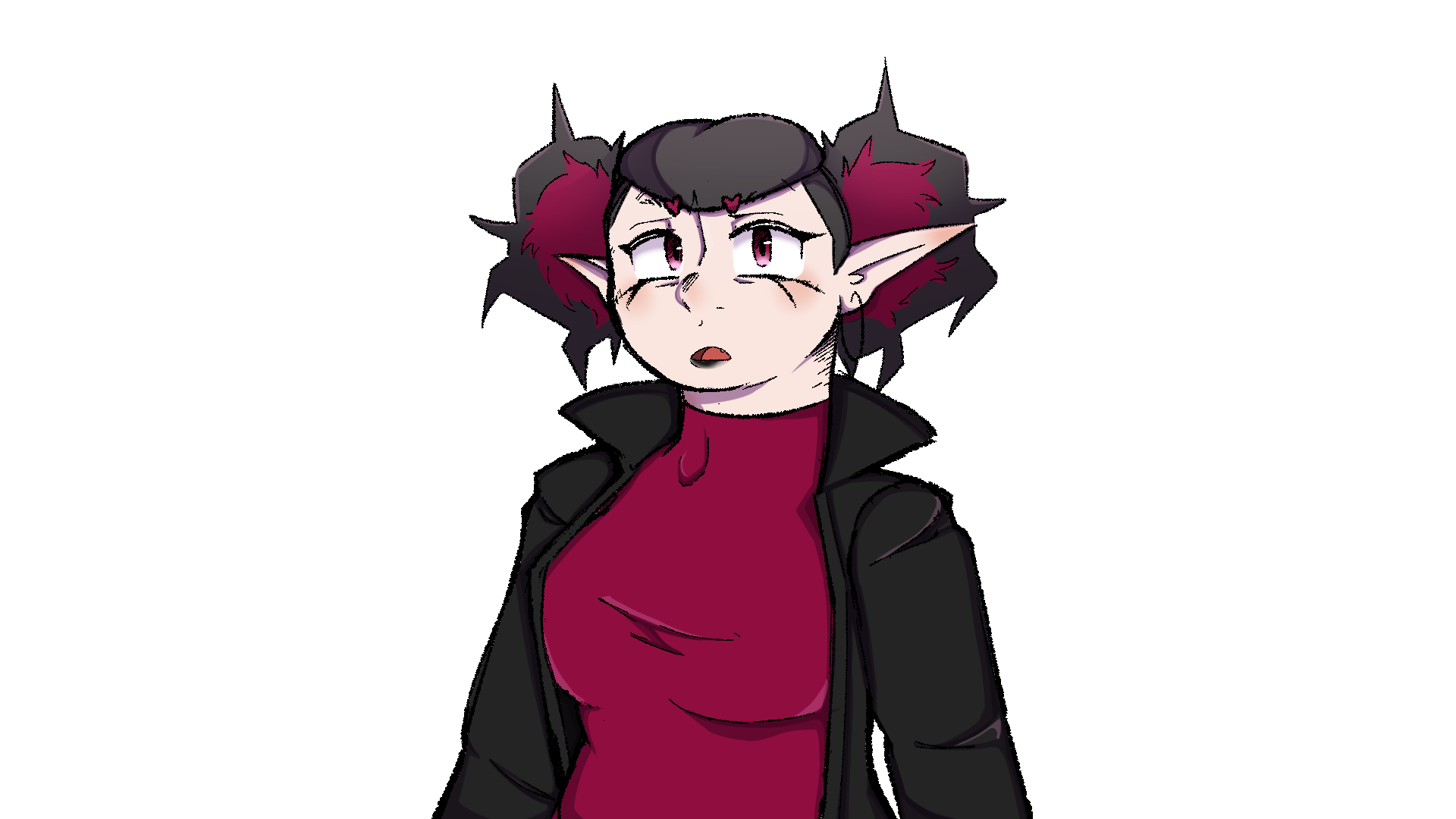 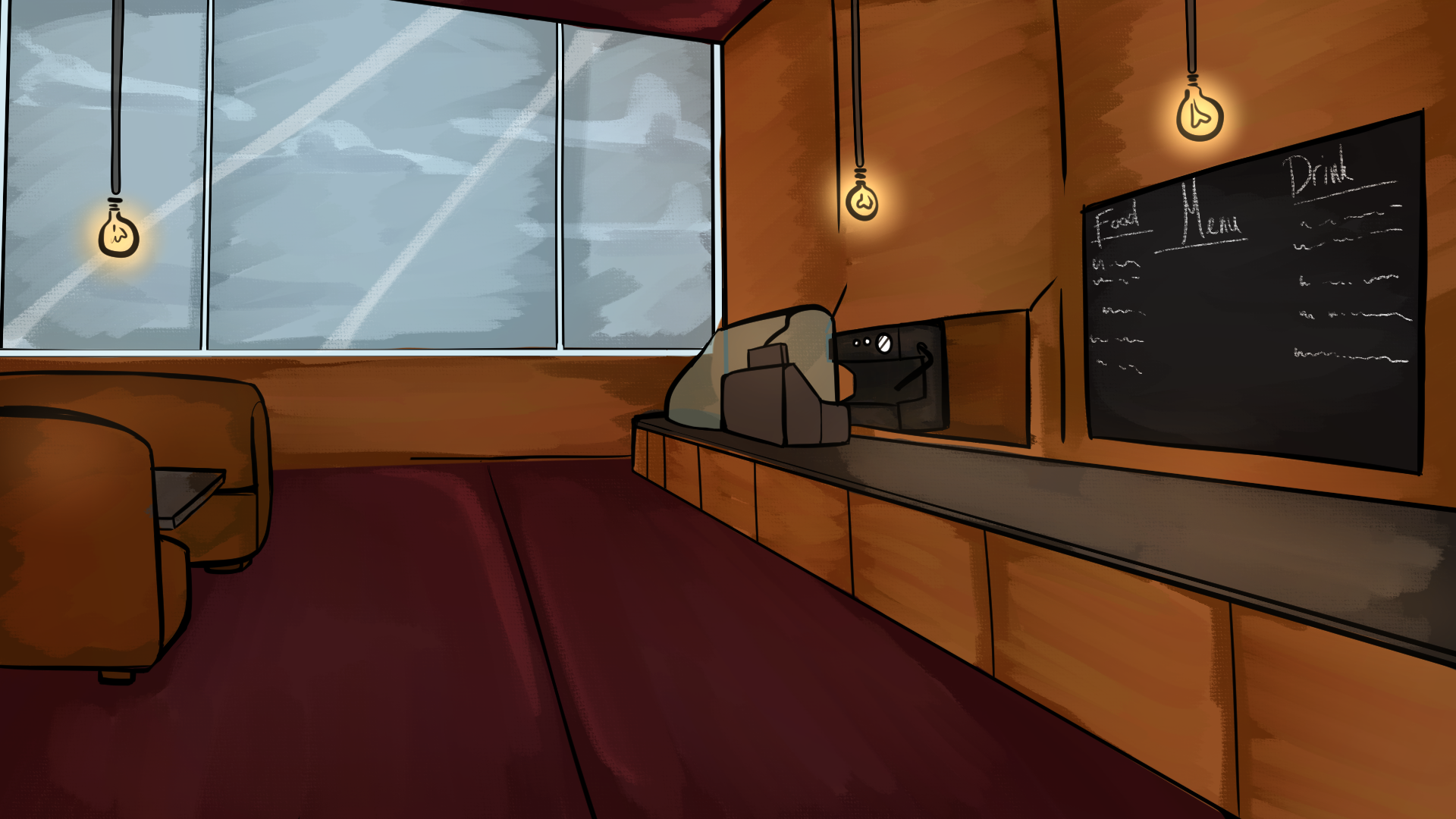 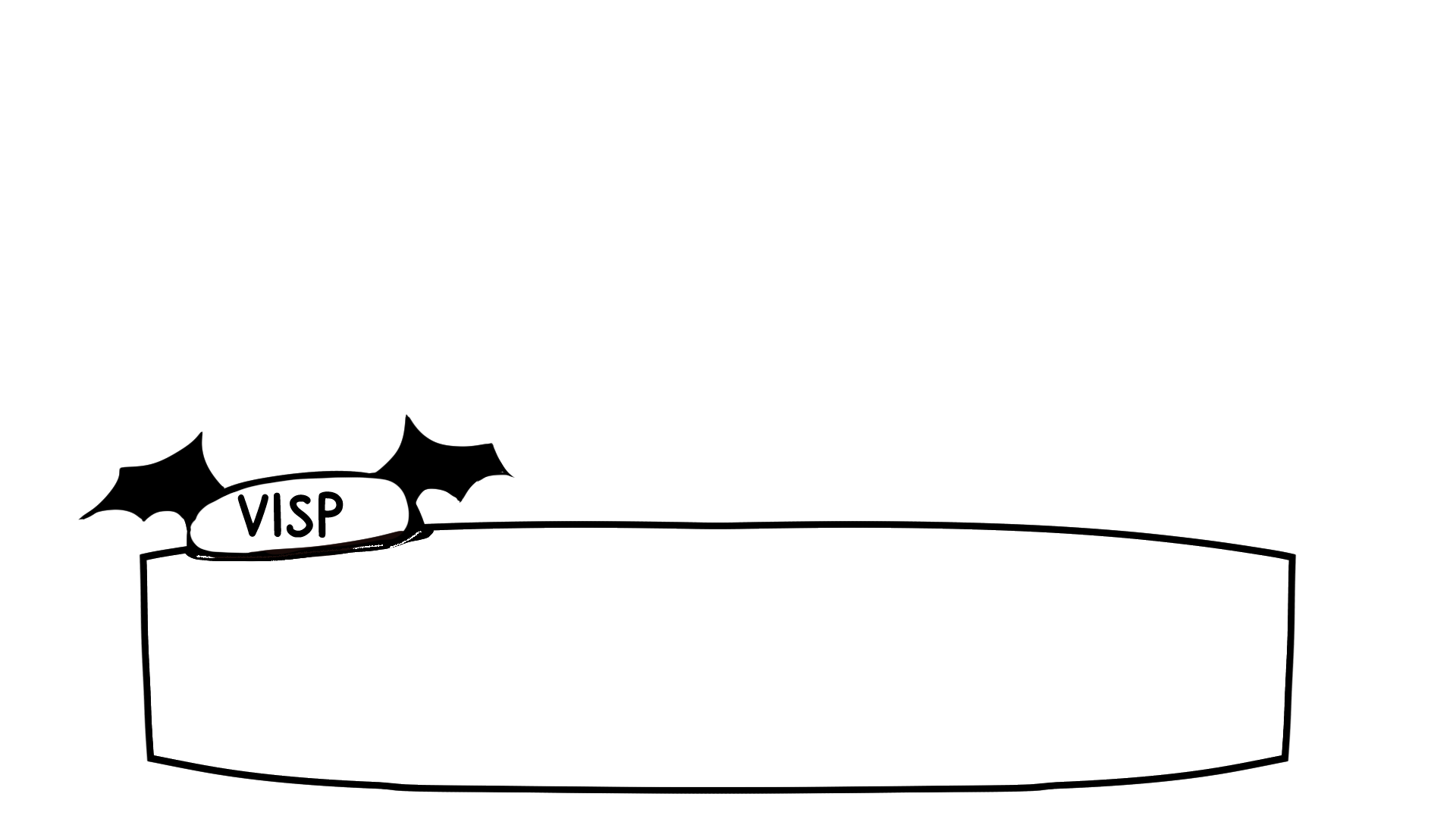 Truth be told, we might not be for much longer..
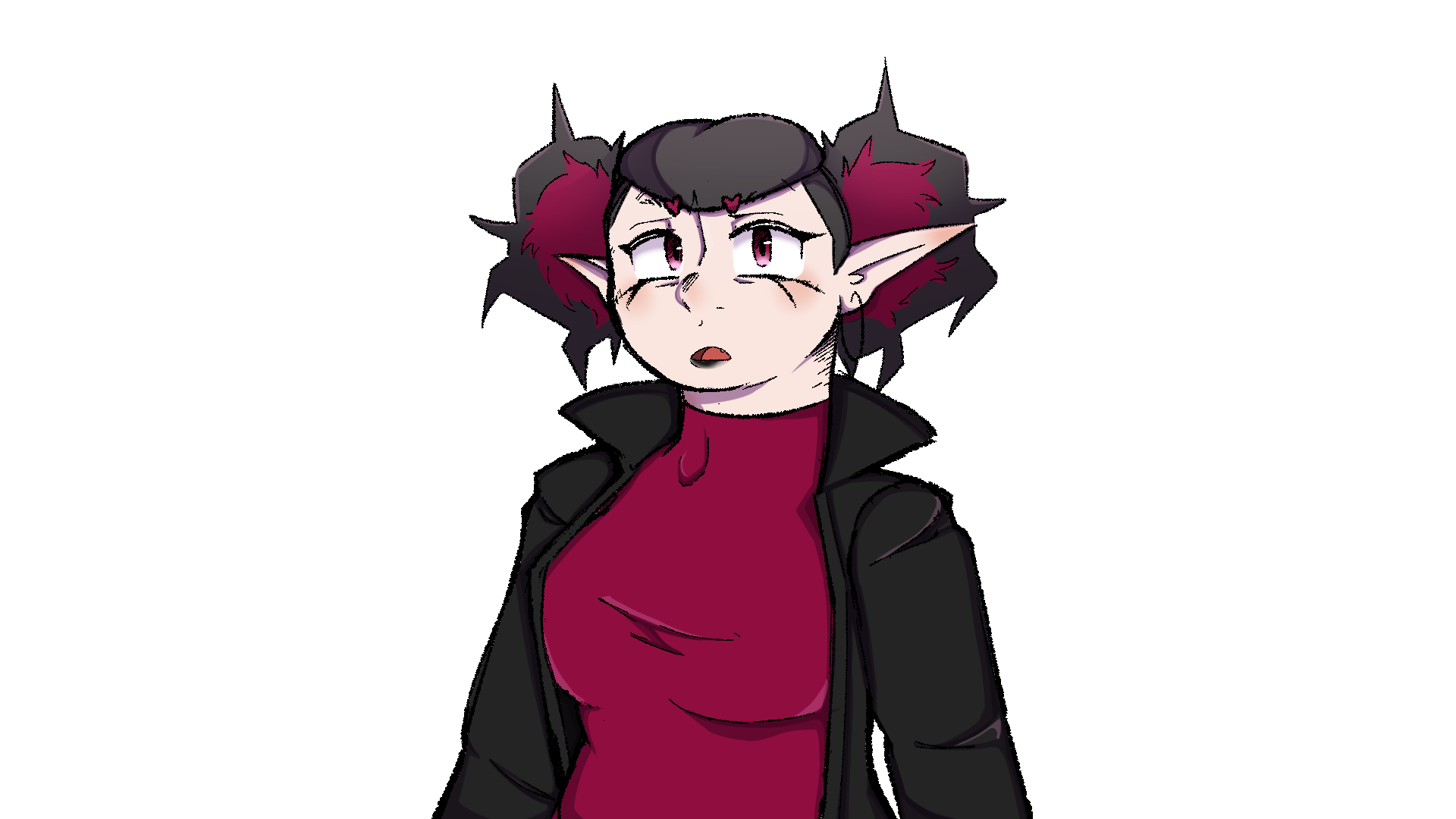 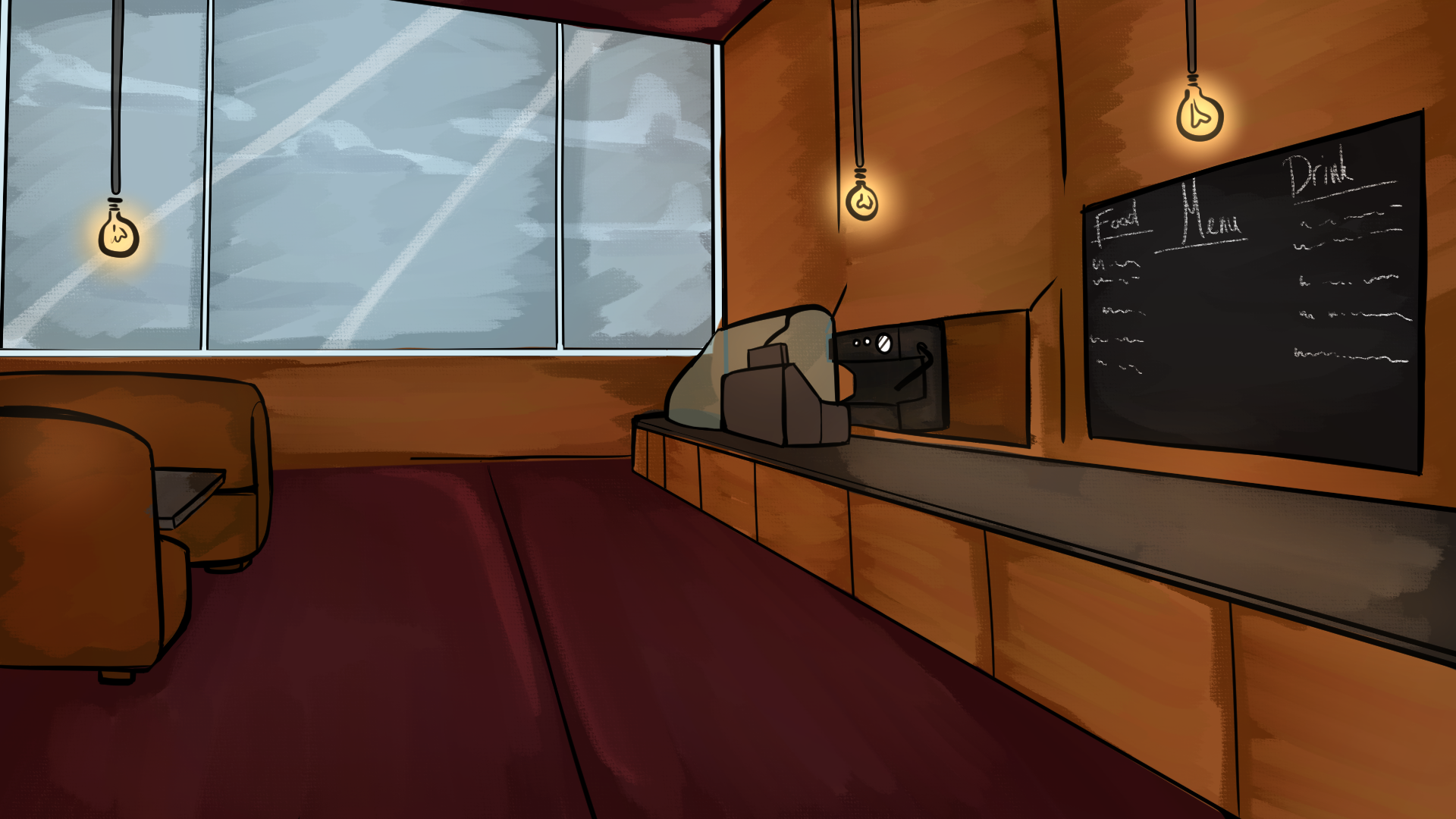 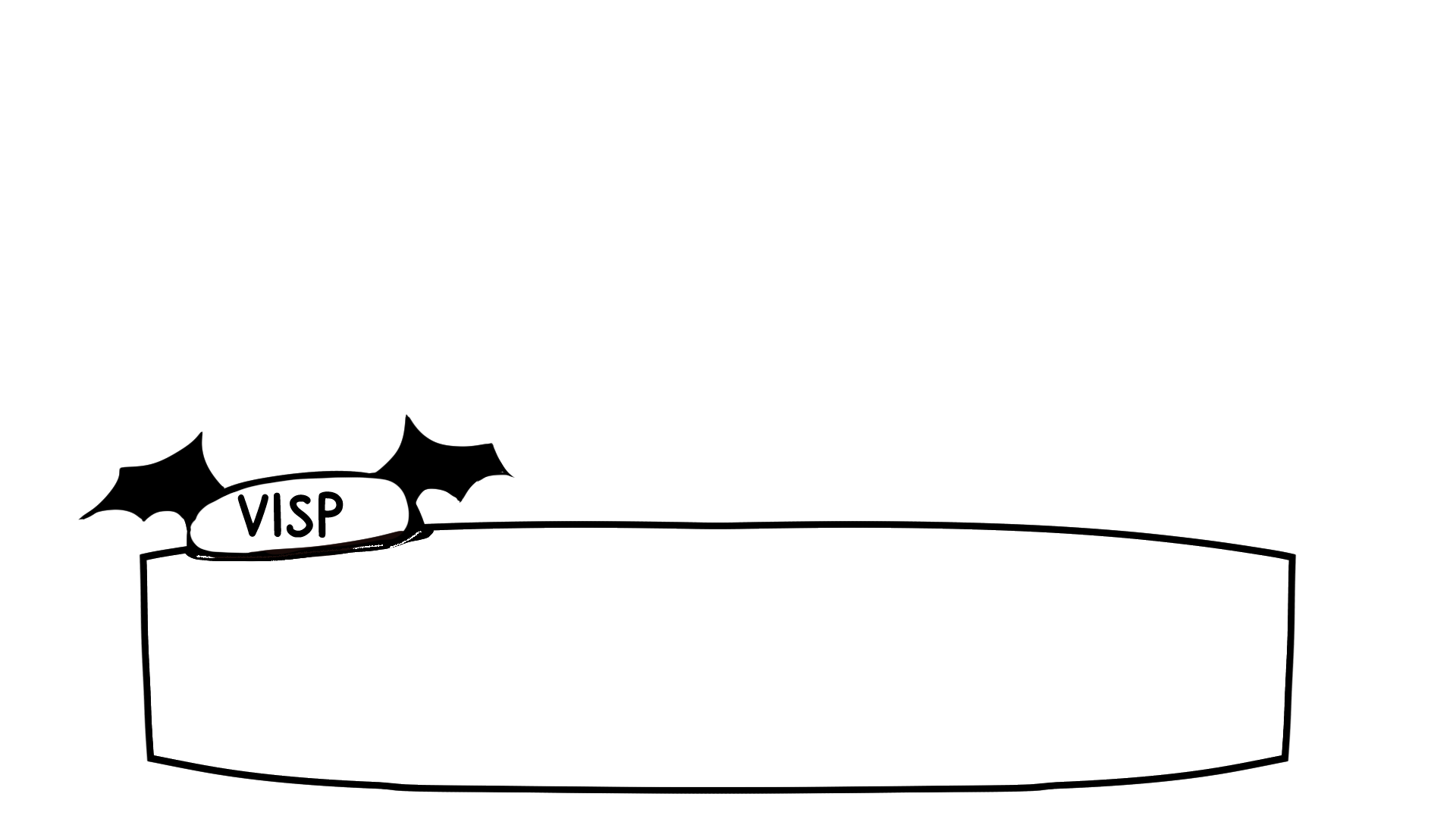 We’ve been butting heads a lot recently.. 
It’s really not good for morale.
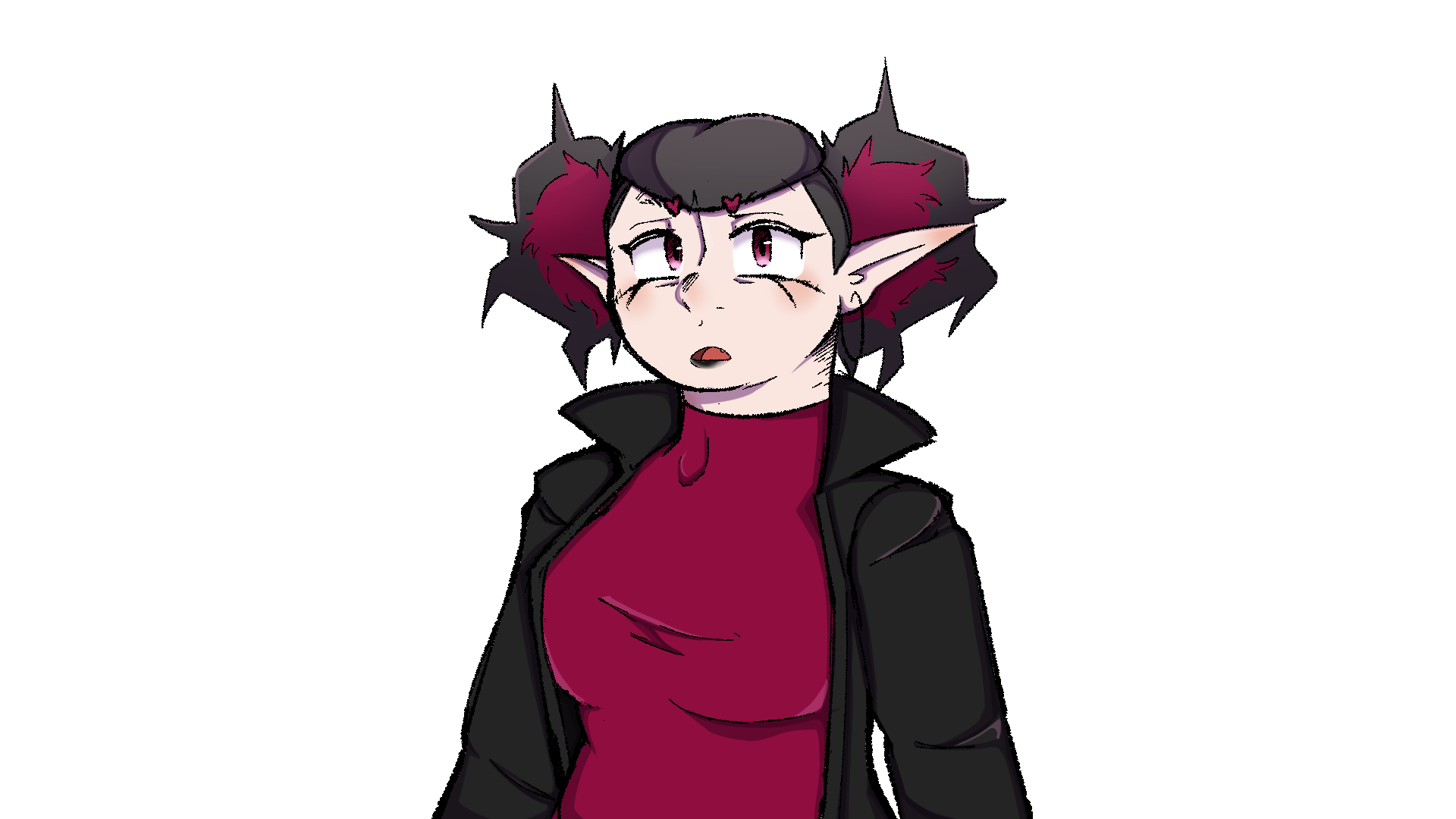 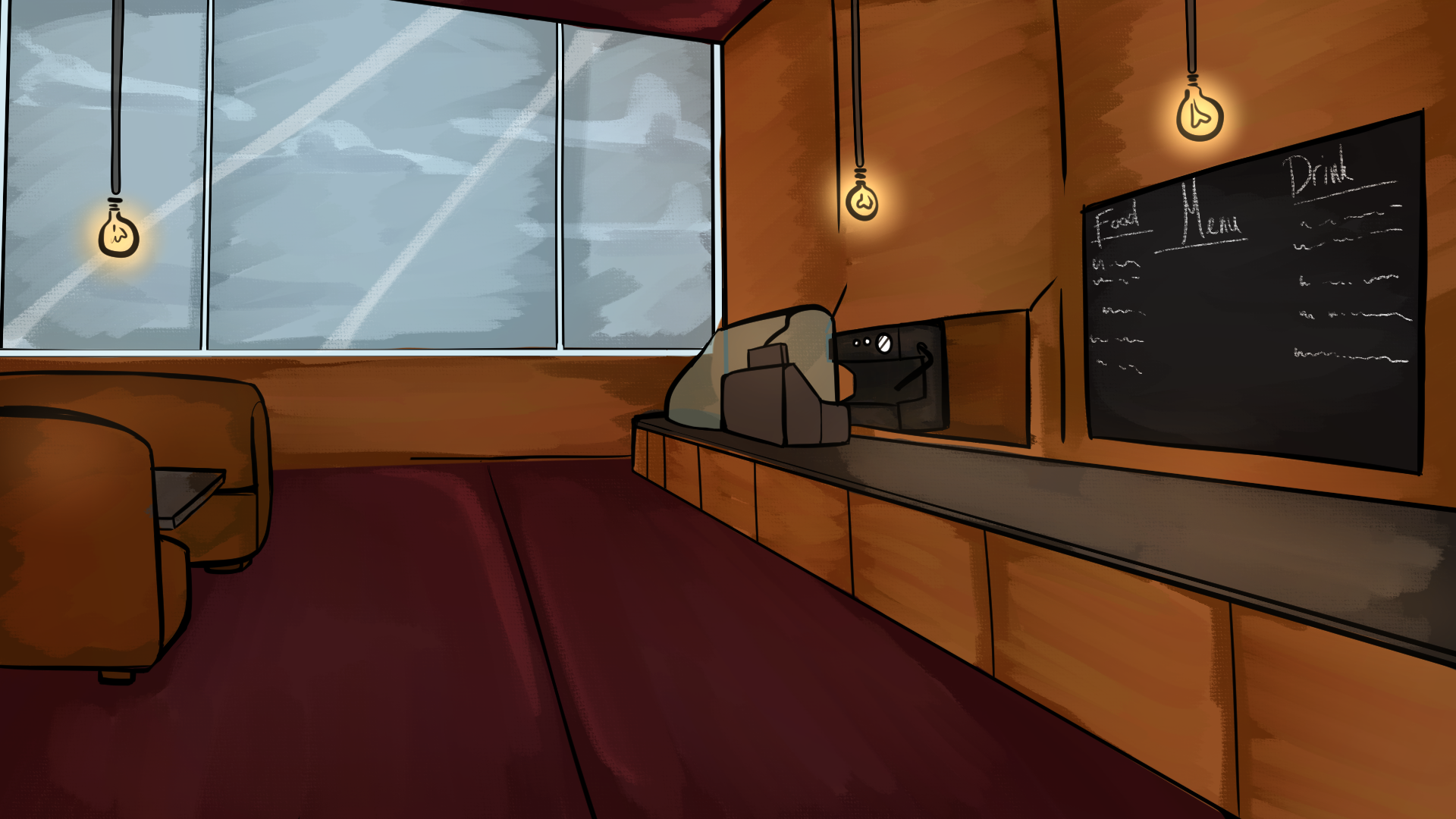 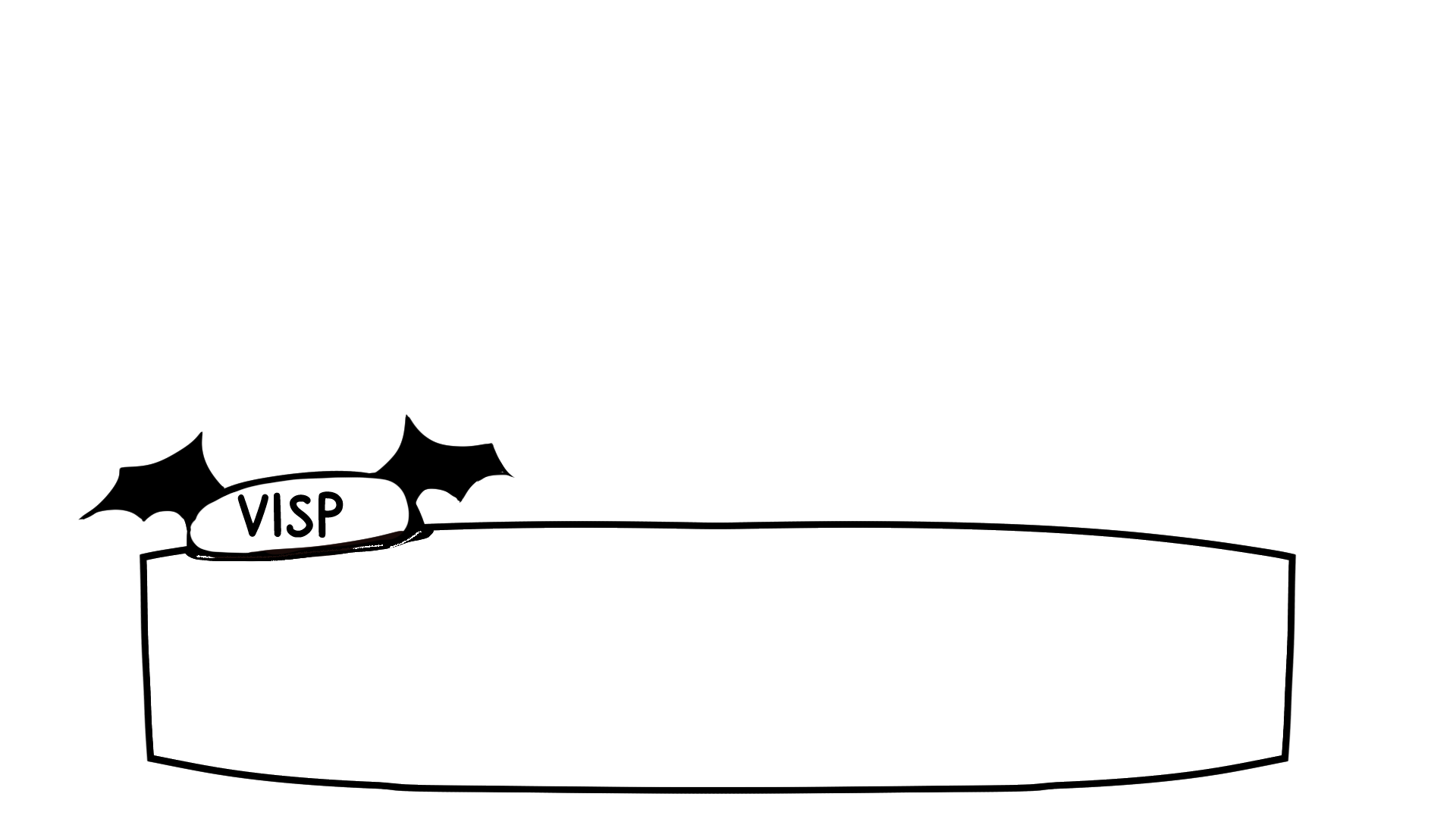 I guess it’s because our personalities clash a bit..
I love them to the undead but.. God they can be
insufferable sometimes..
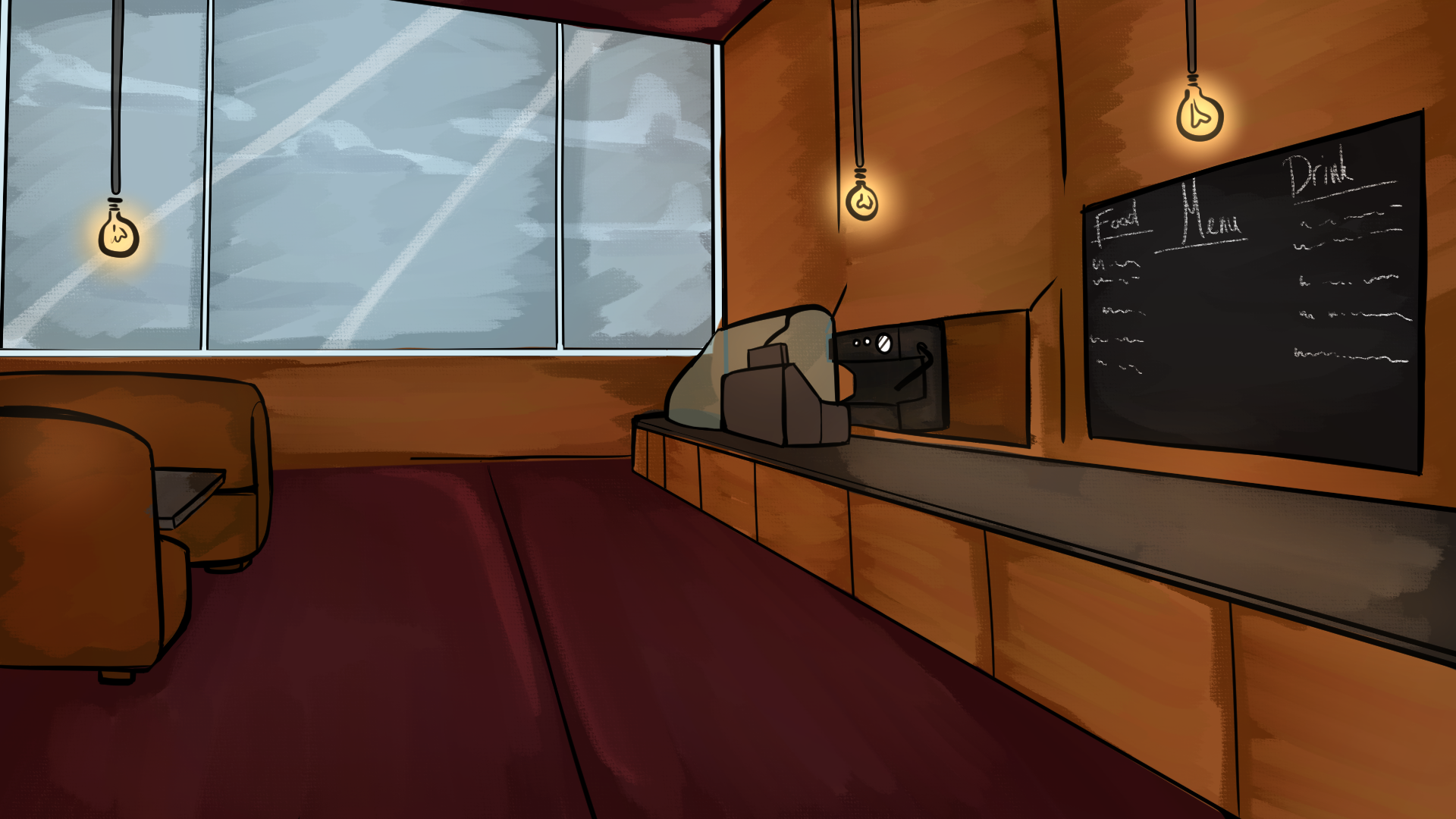 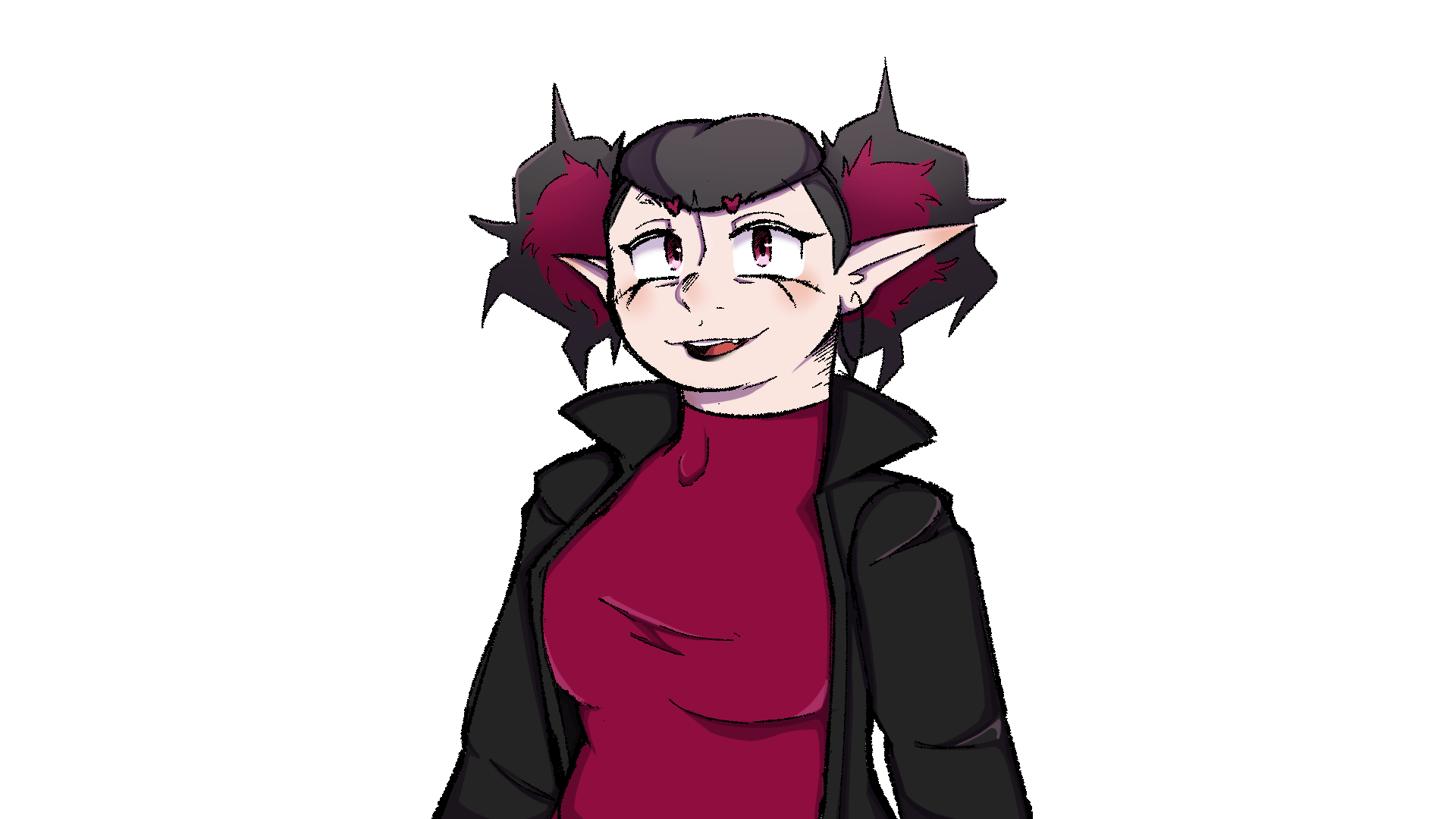 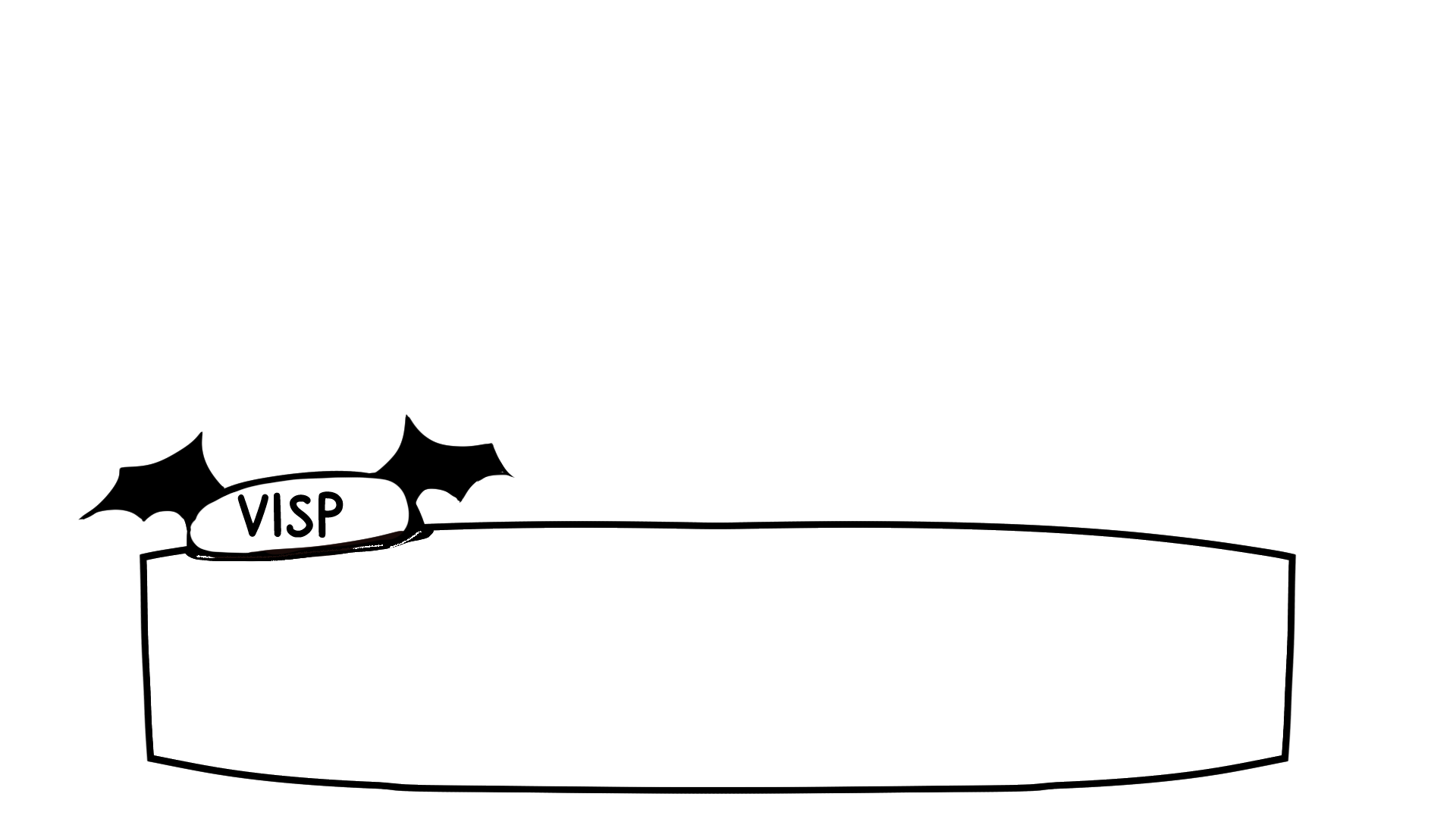 Rowan’s a laid back guy.. Sometimes a little too laid
back. But when he gets going he’s incredible!
He’s one of the best drummers I know!
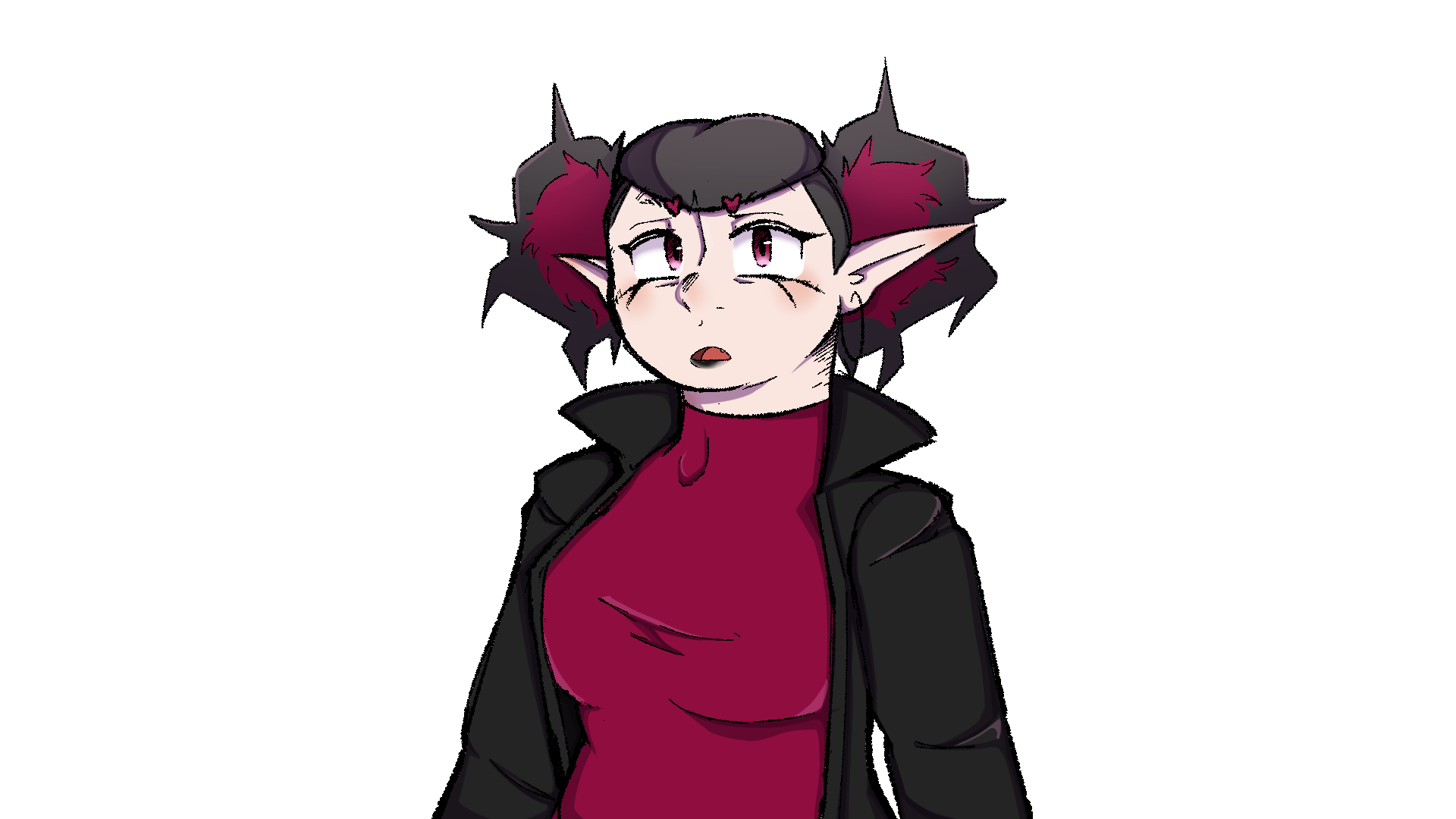 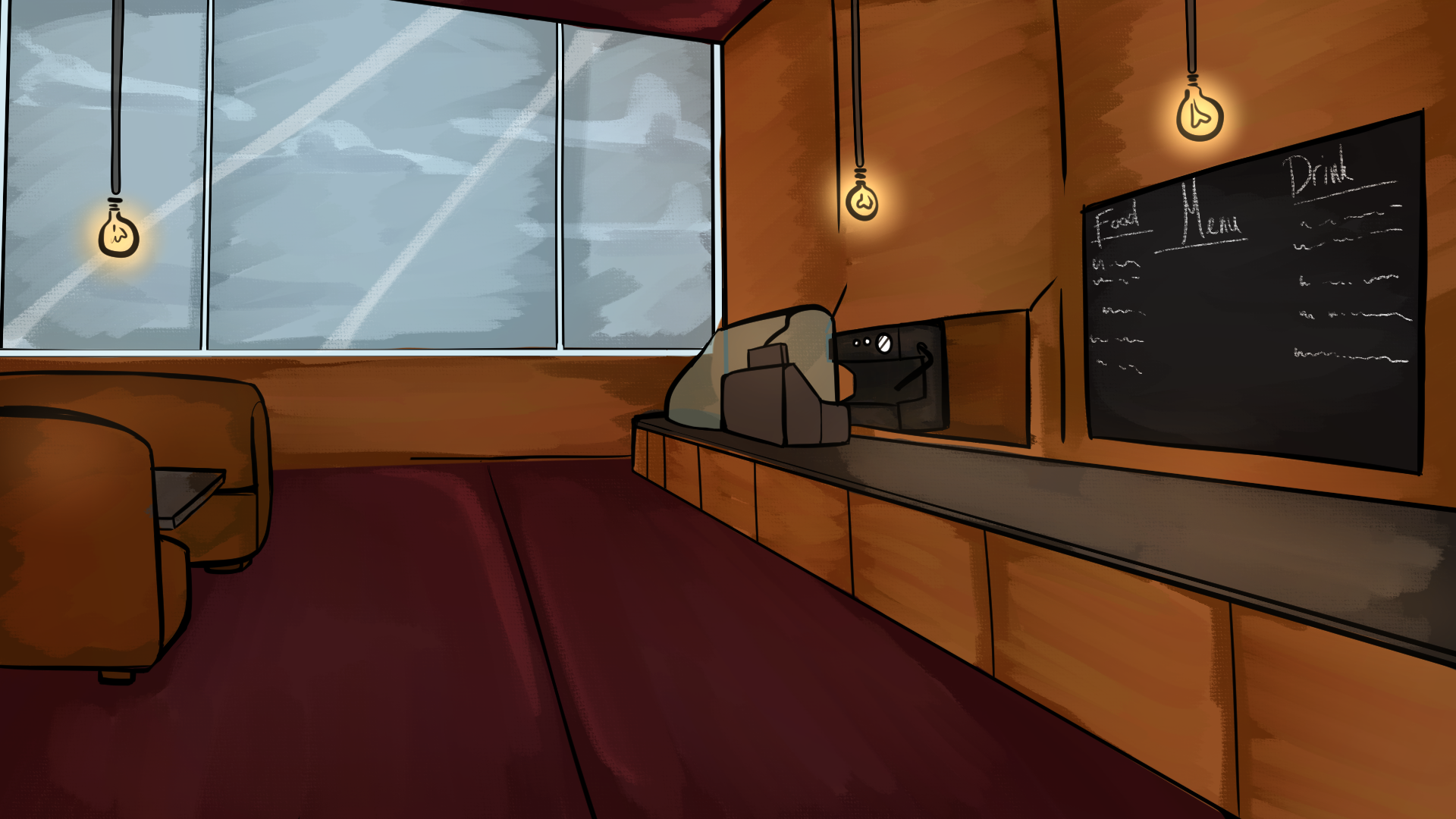 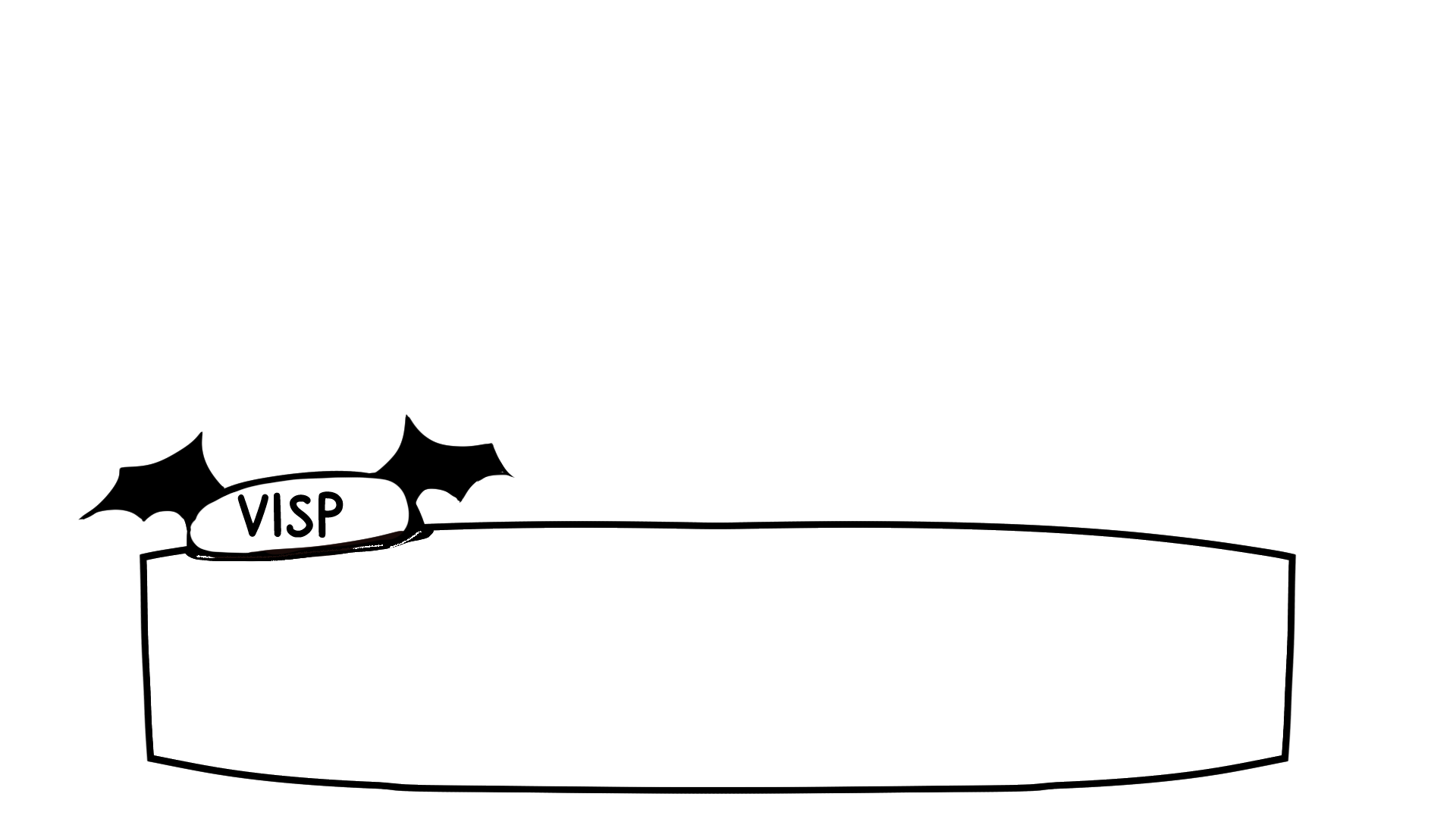 And Vince is.. Well. They’re Vince. Quiet. Stubborn.
Apprehensive.. They keep their walls up a lot, so it
makes it difficult to know what he’s thinking..
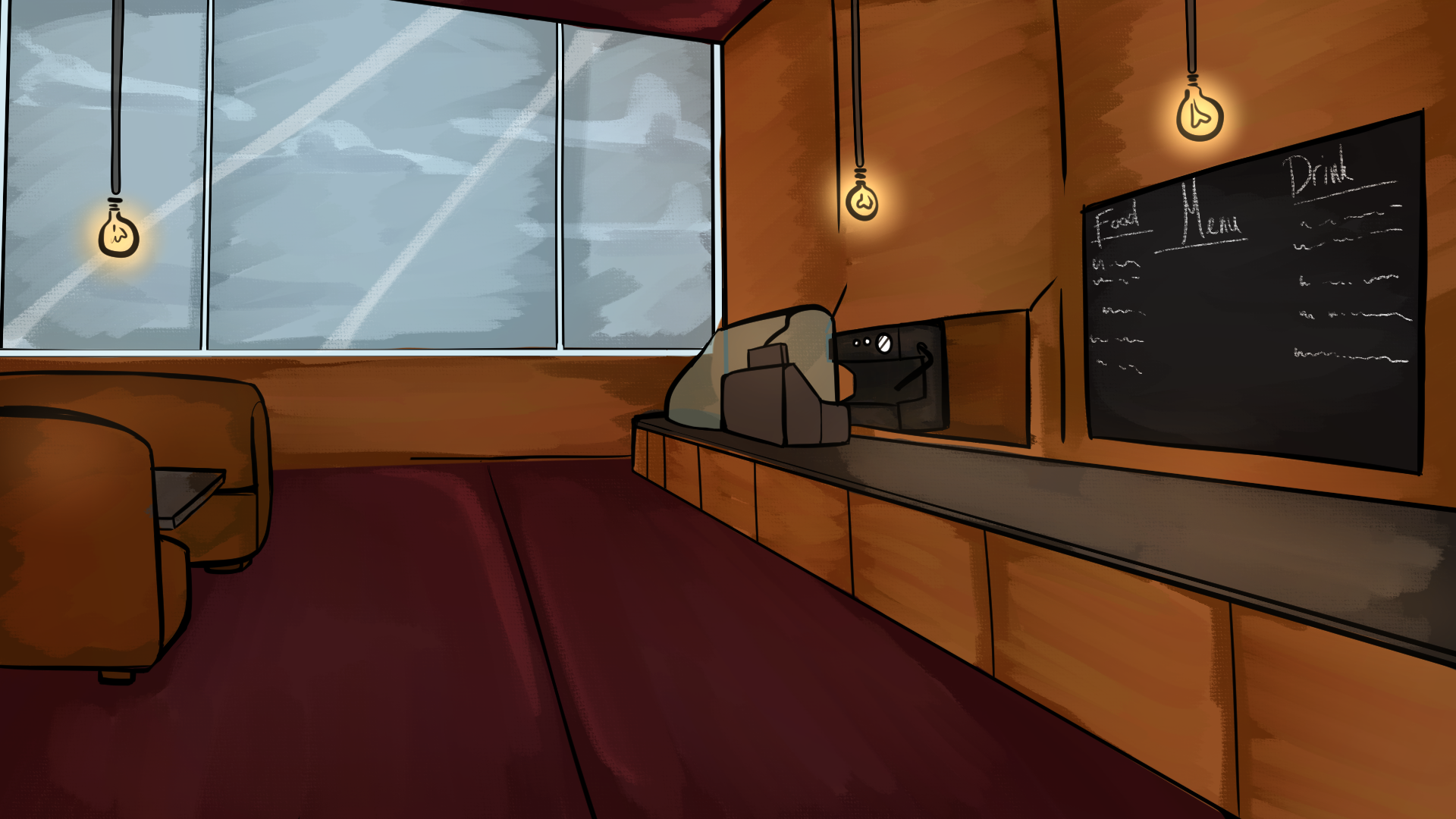 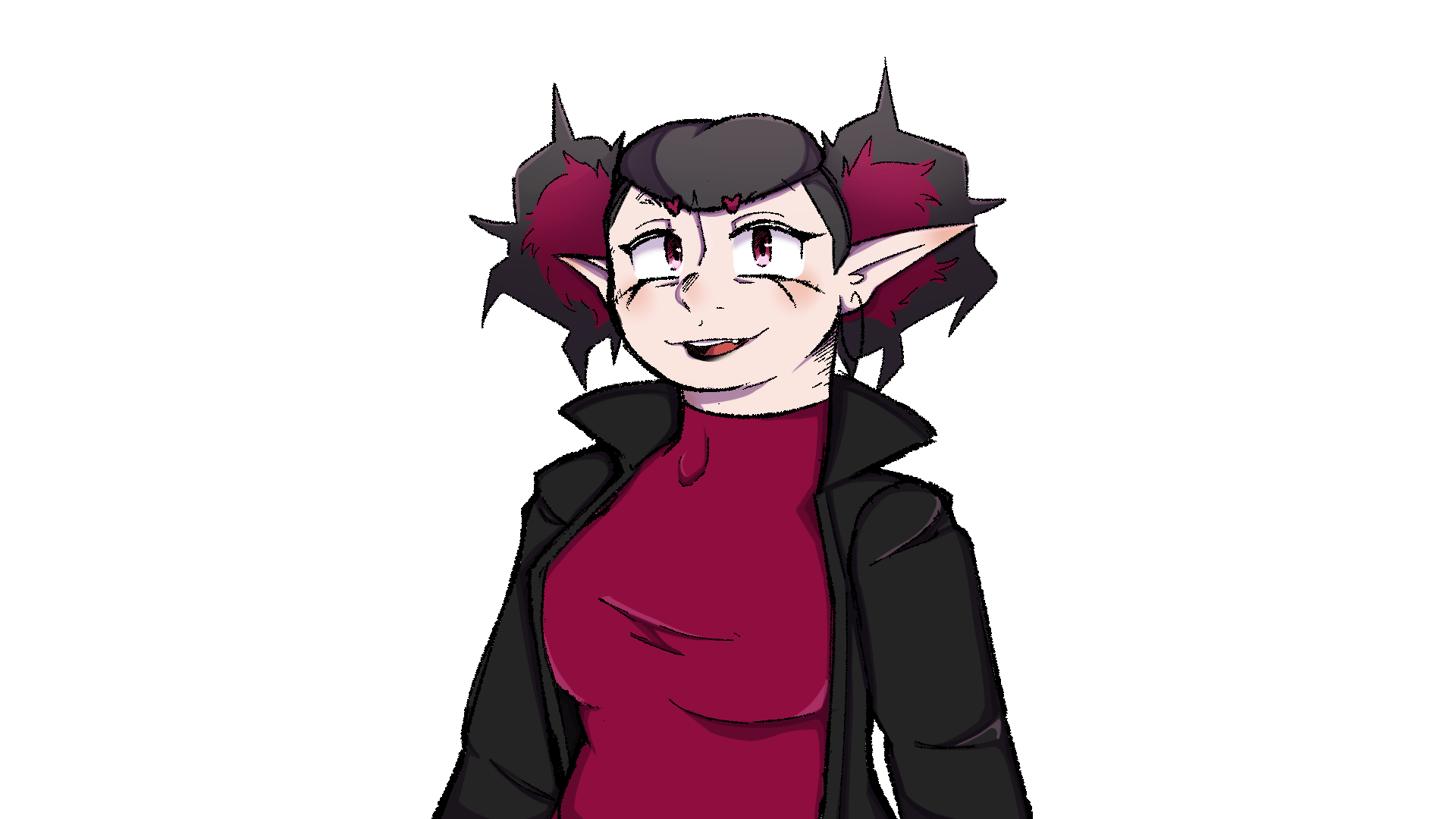 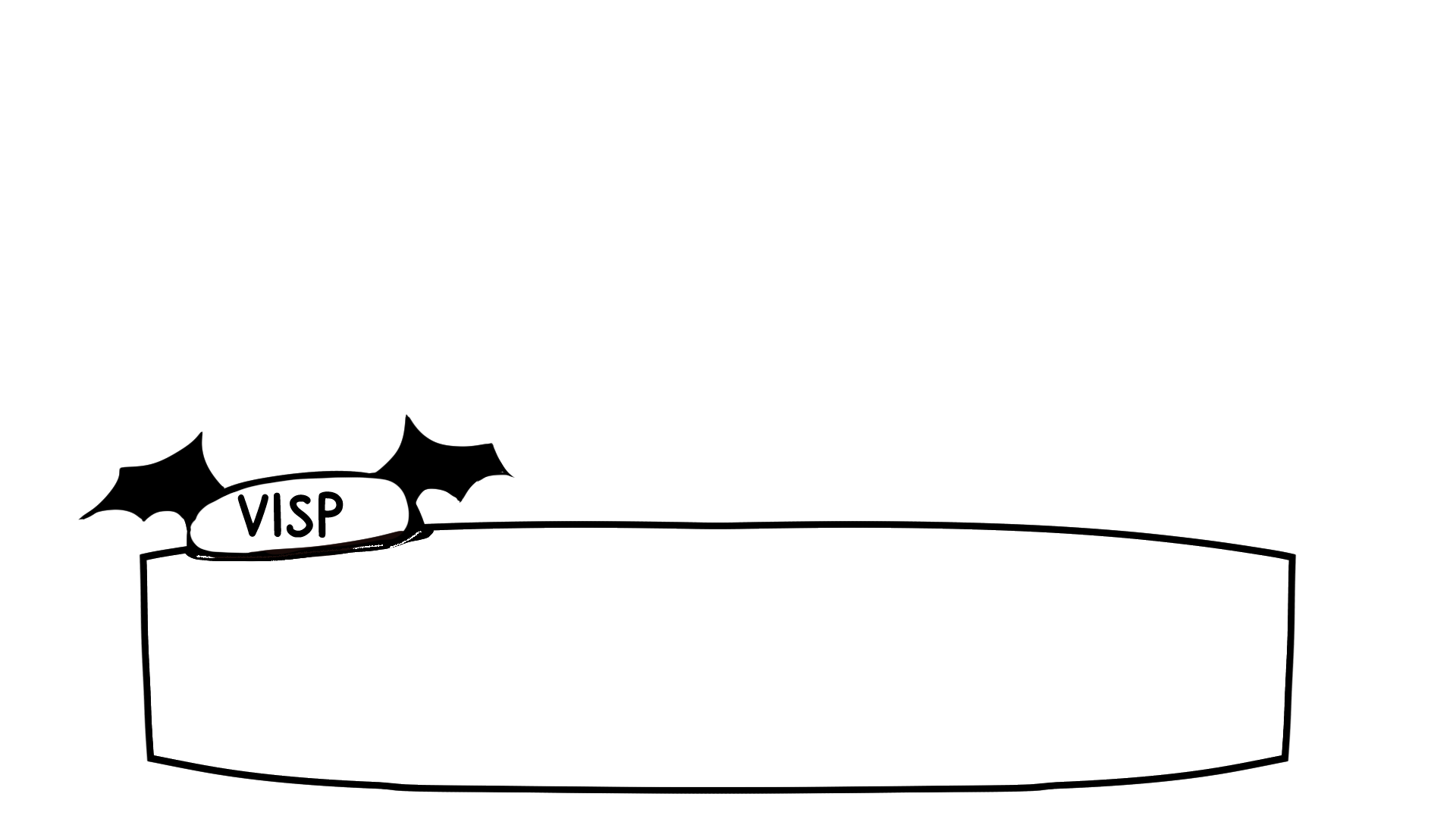 And then there’s me, obviously! The ever charismatic 
and lovely lead guitarist! I can’t think of what I could
have done to cause any conflict!
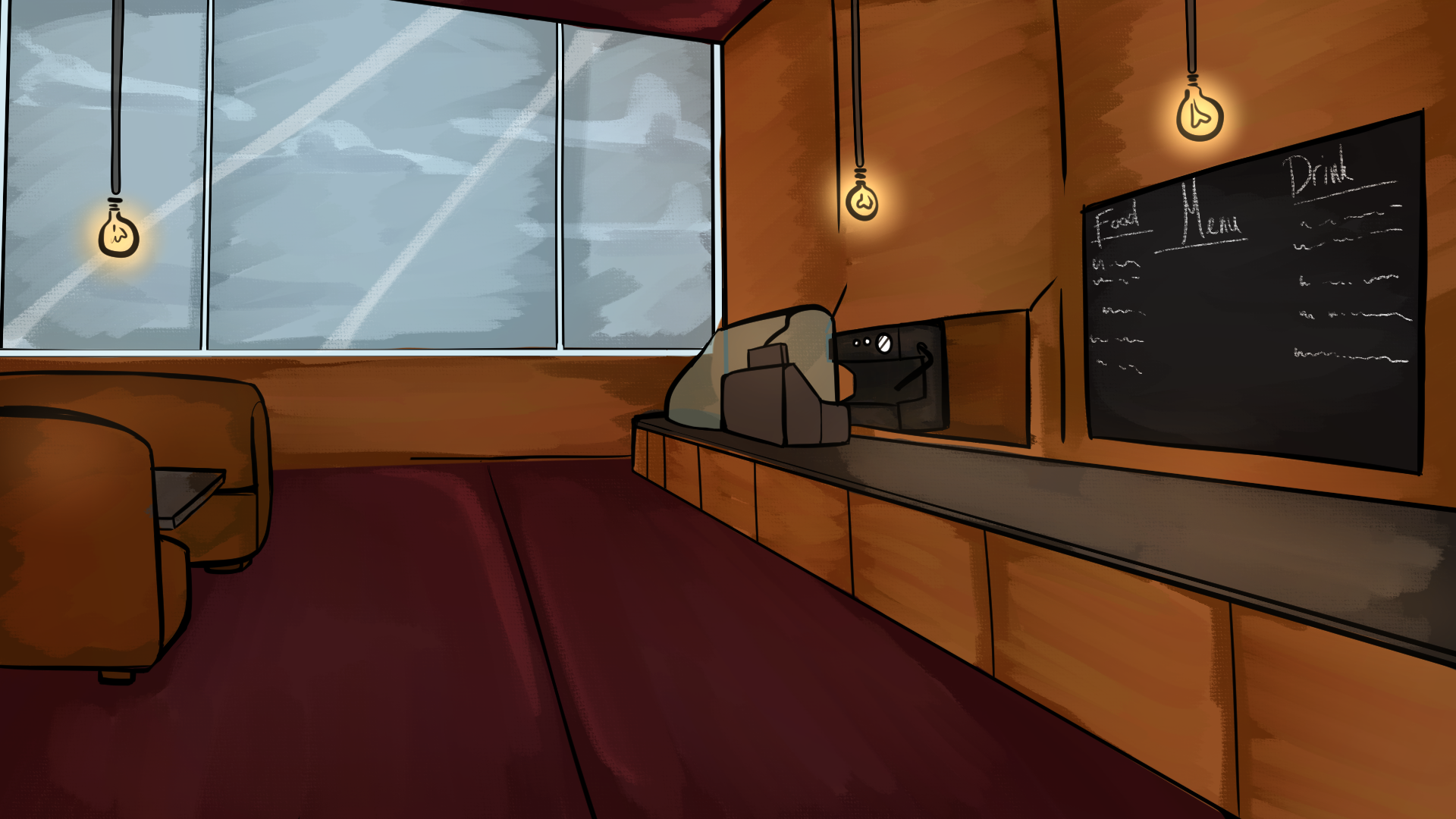 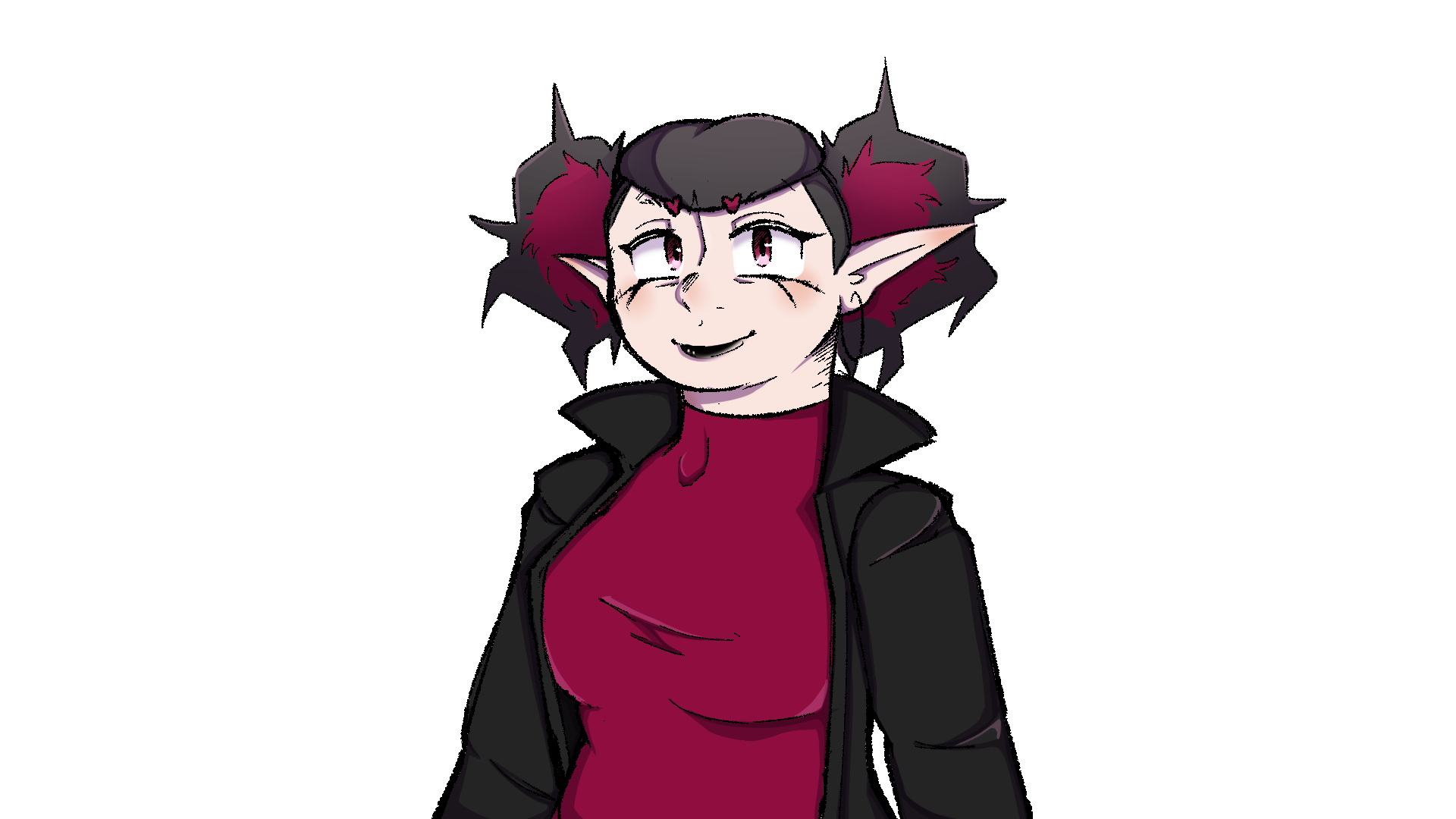 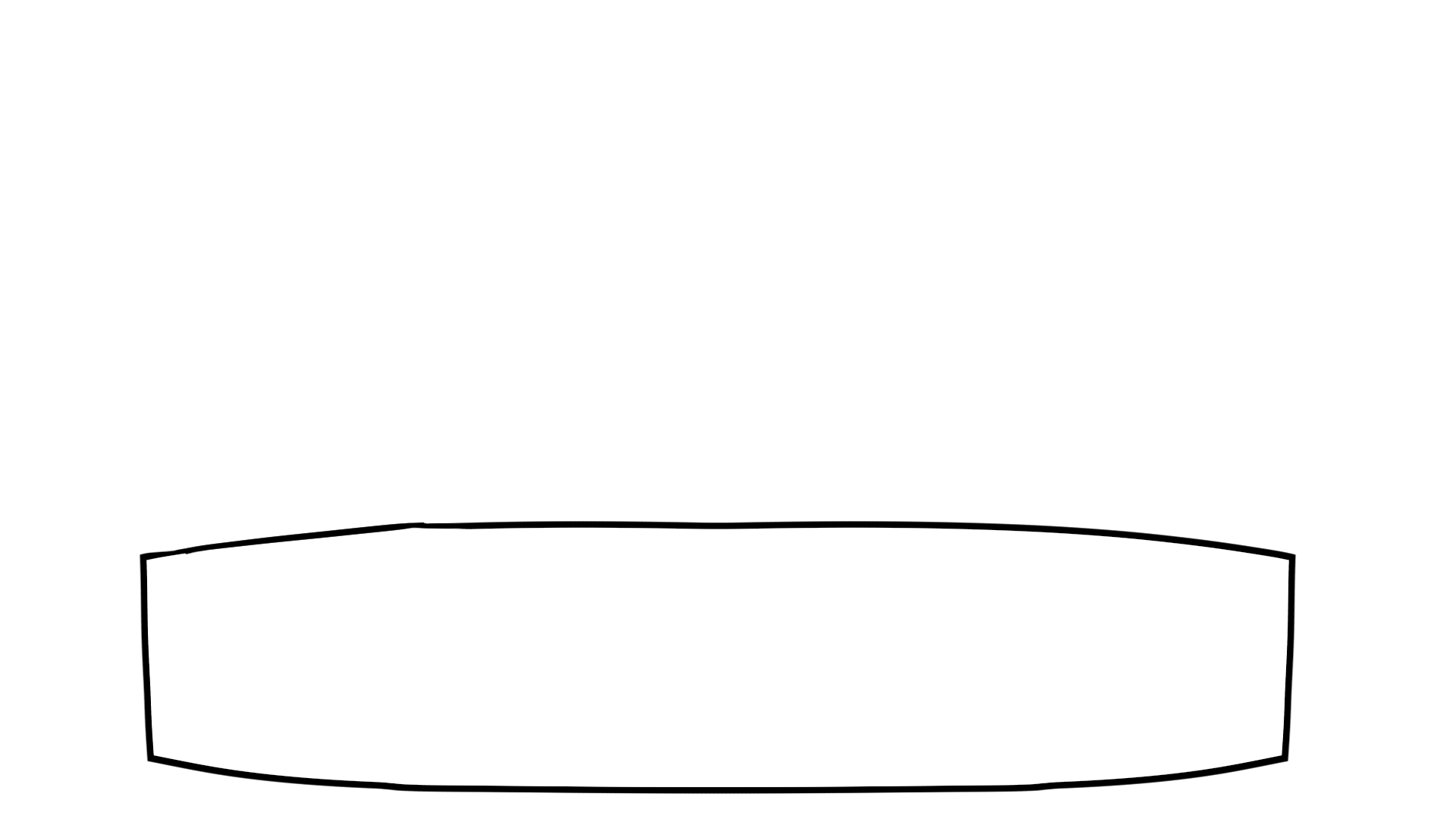 Visp takes a loud sip of her drink..
Seems like they’ve got some creative differences.
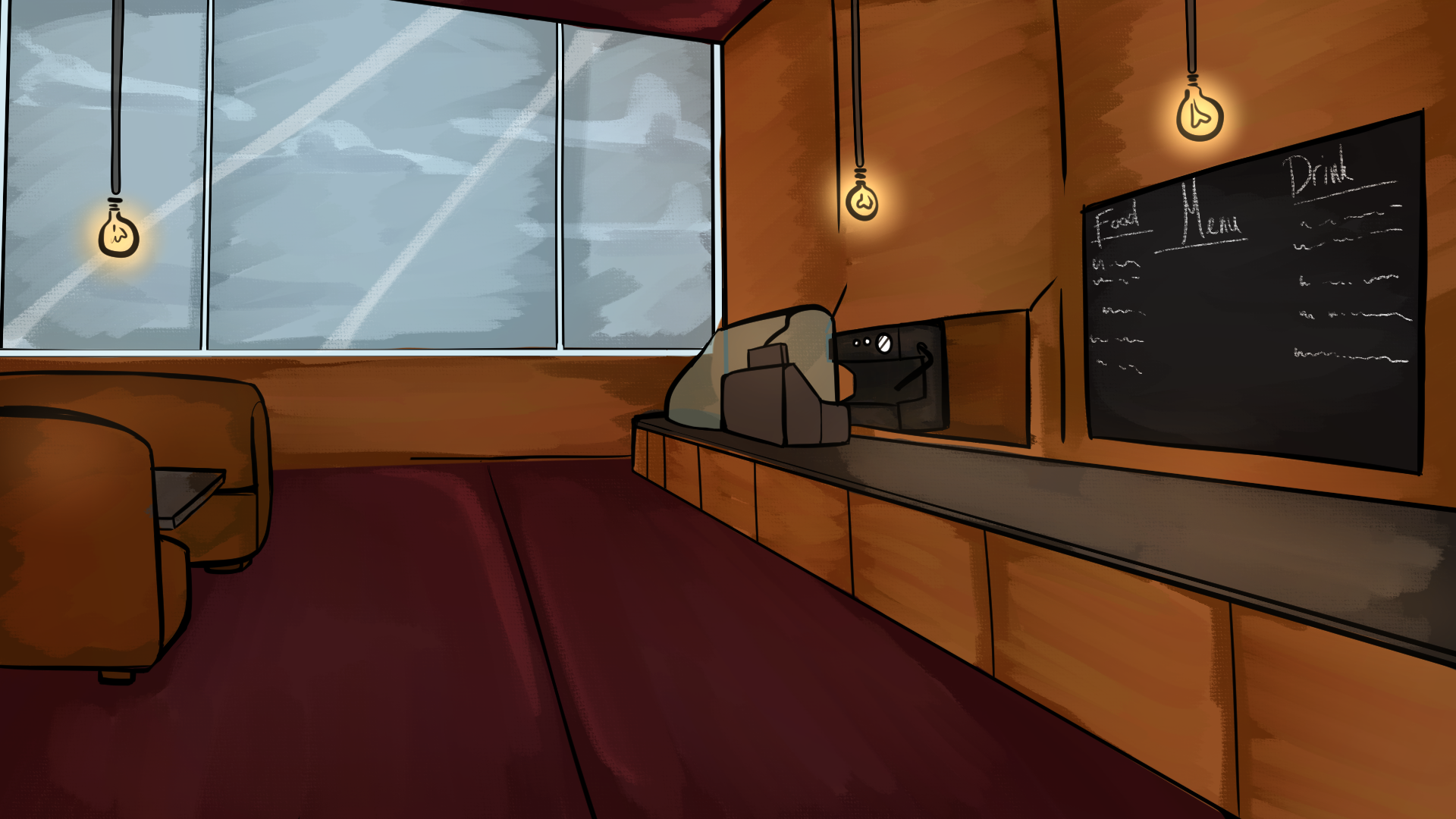 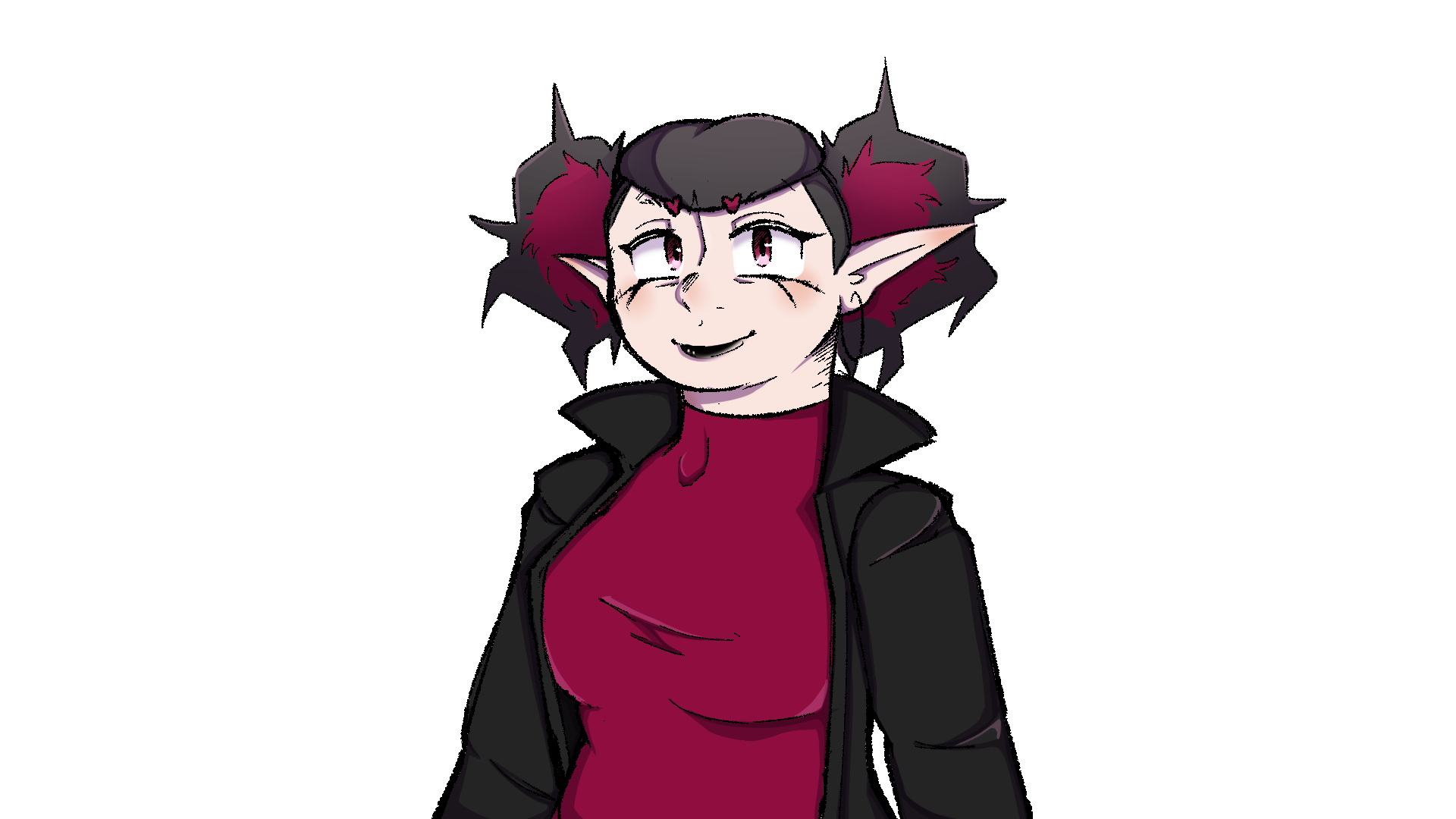 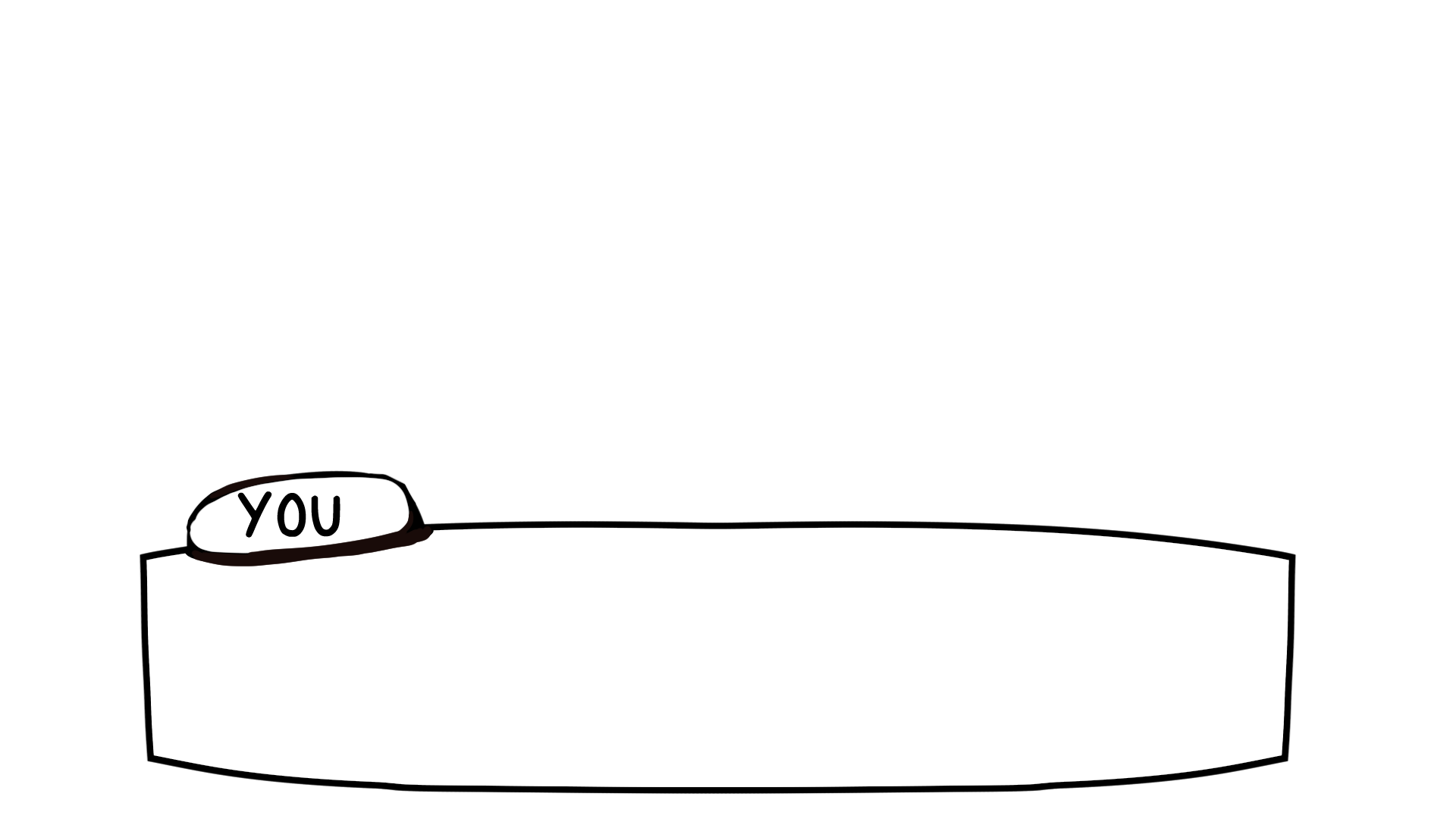 That sucks…
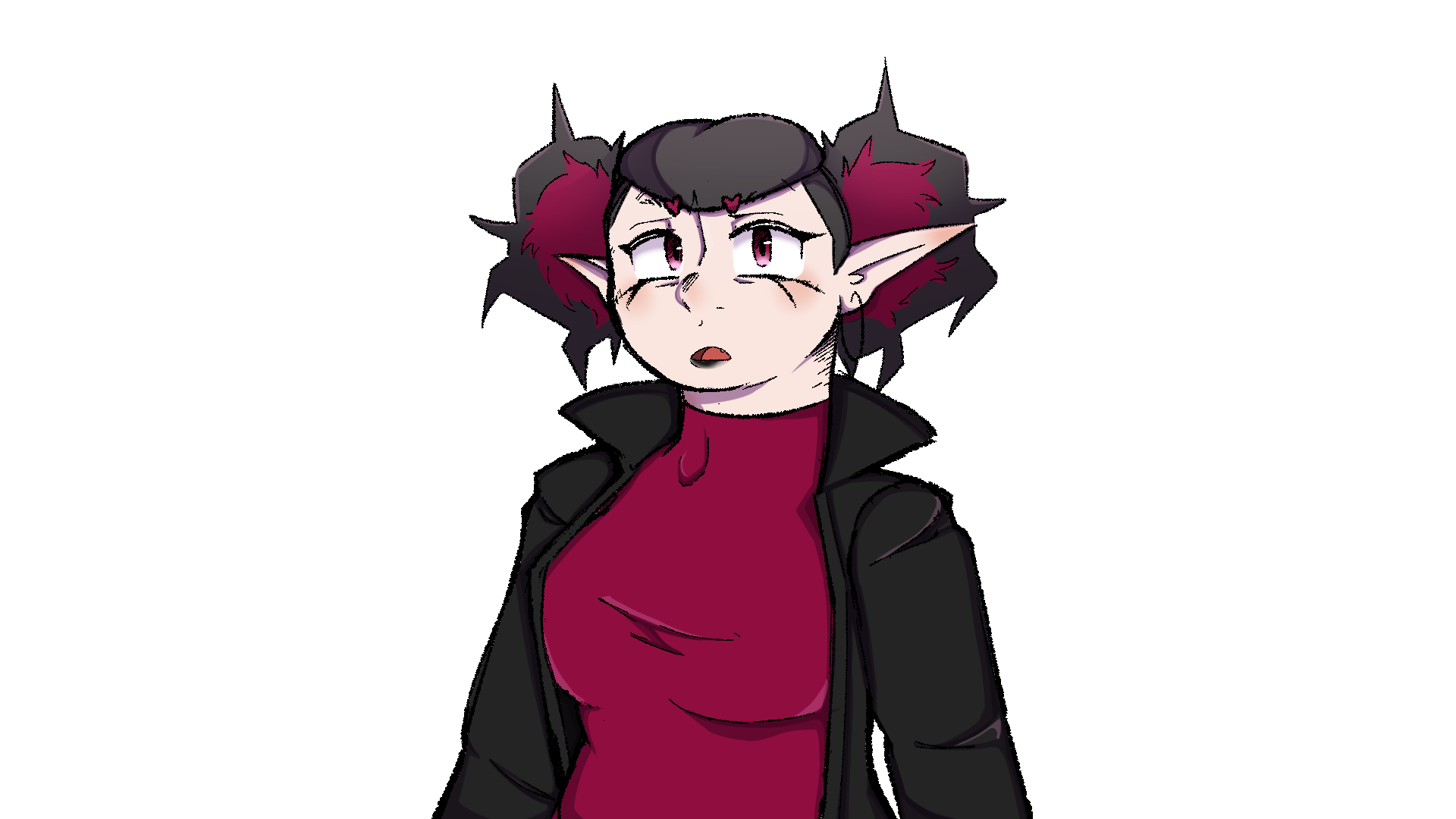 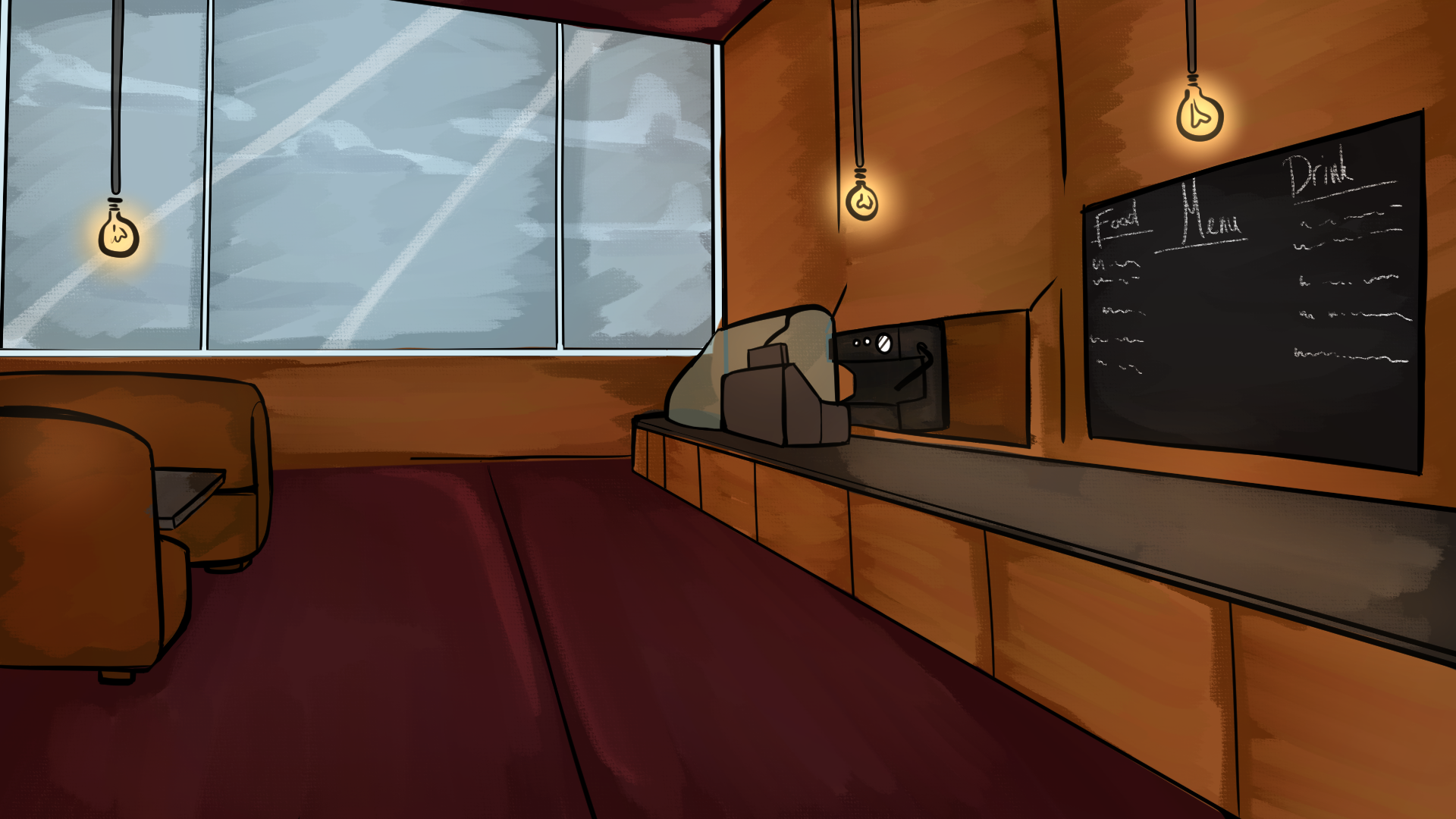 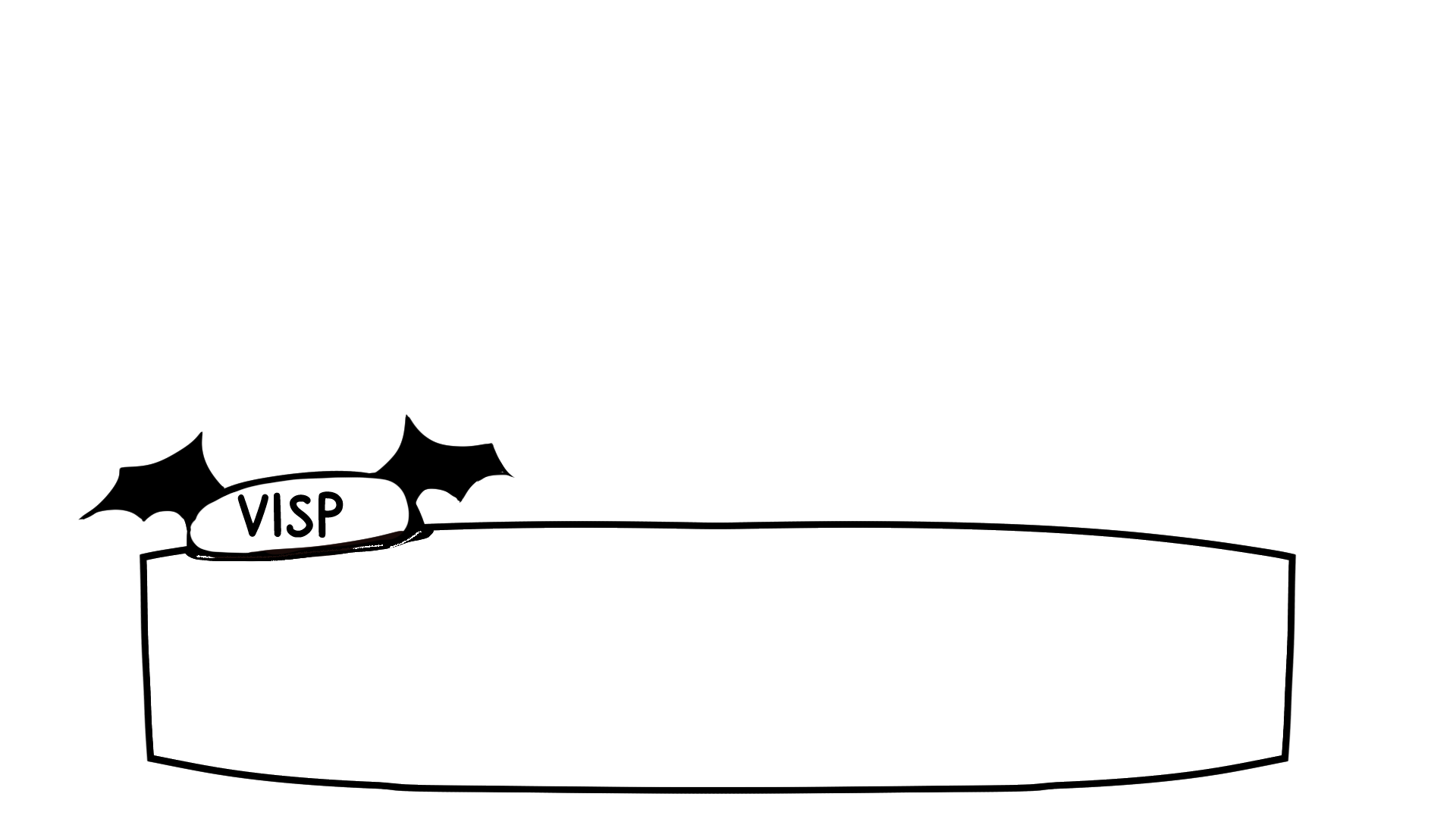 Yeah.. If only we had someone to act as a mediator
or something..
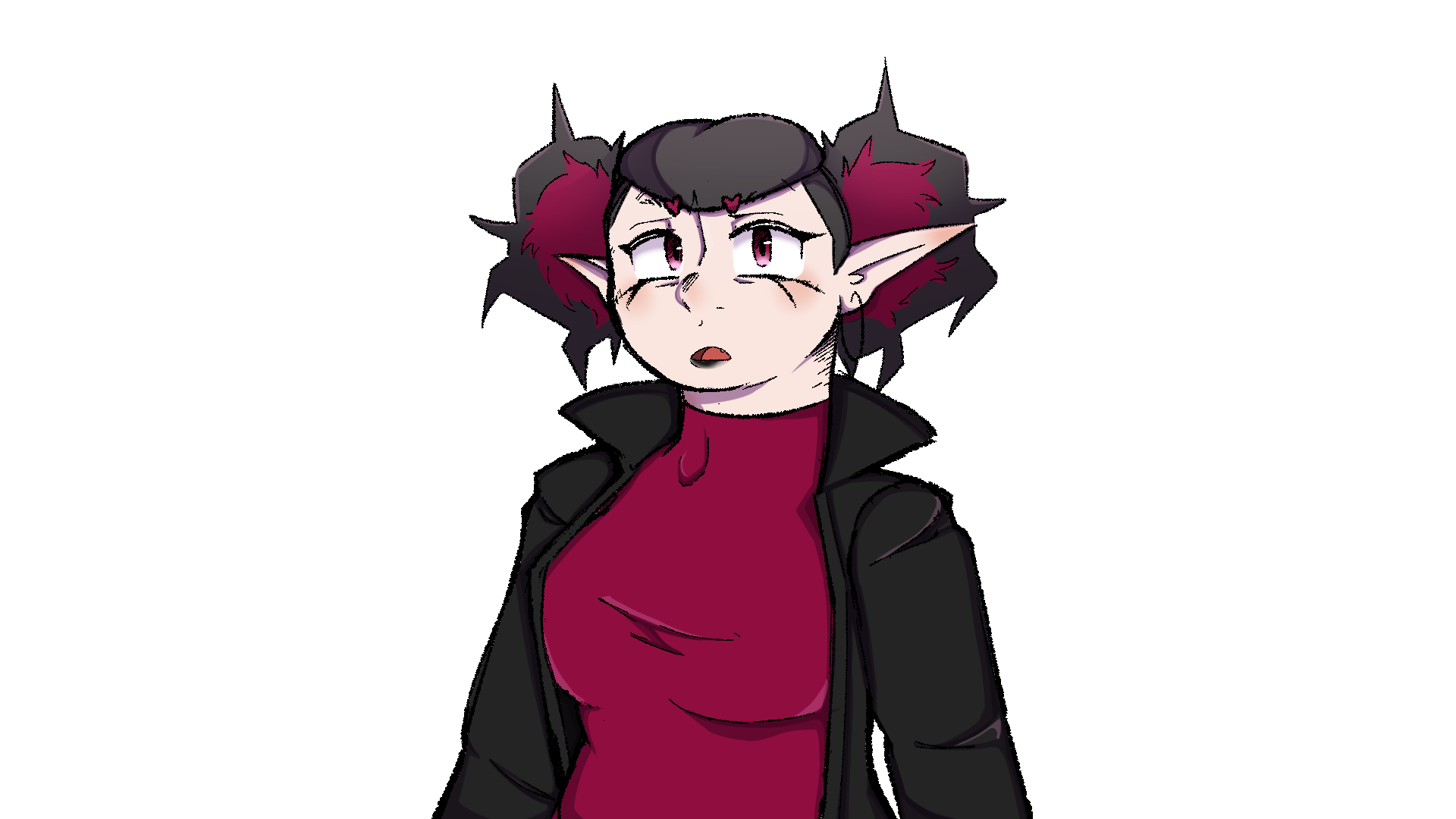 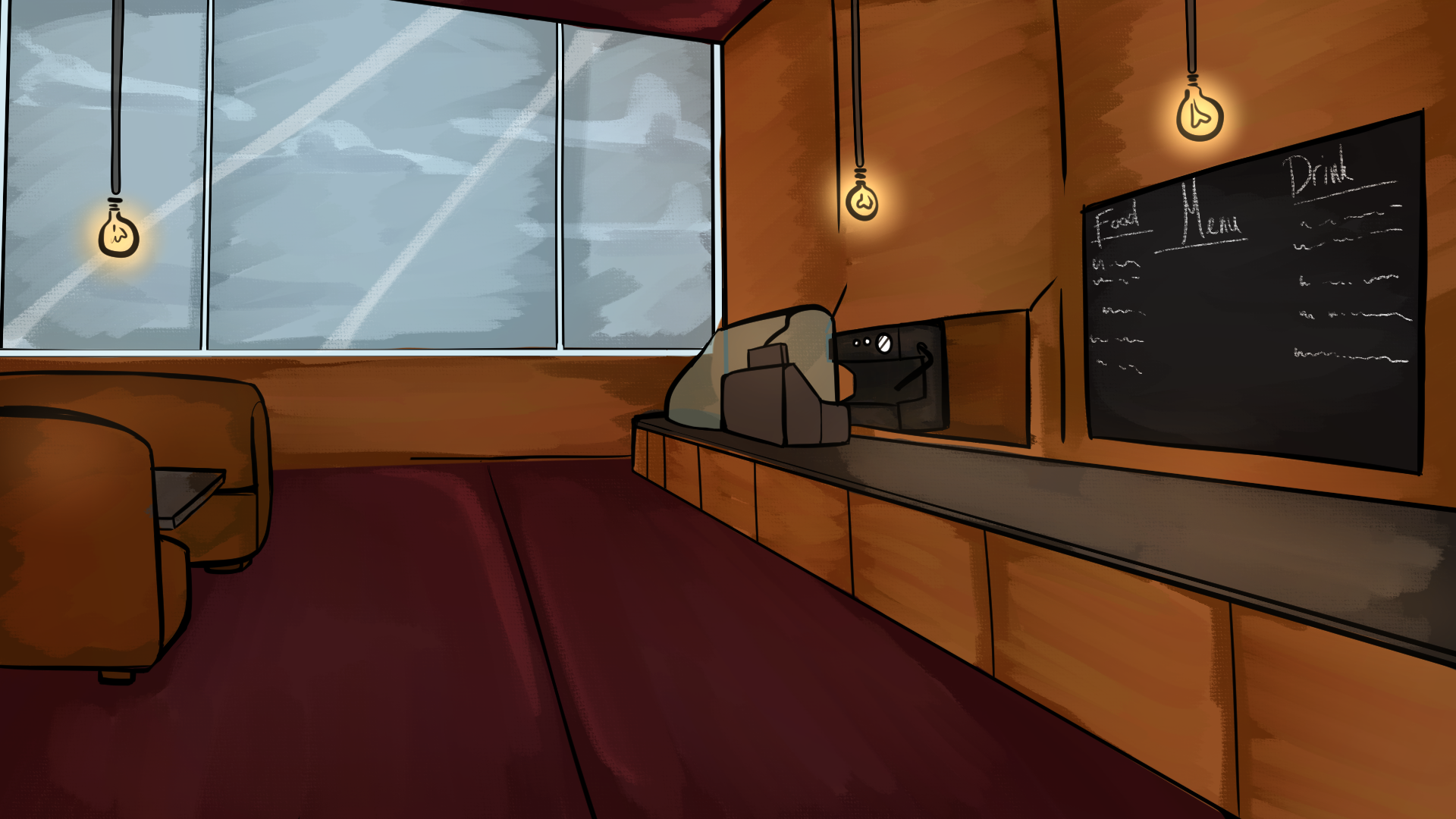 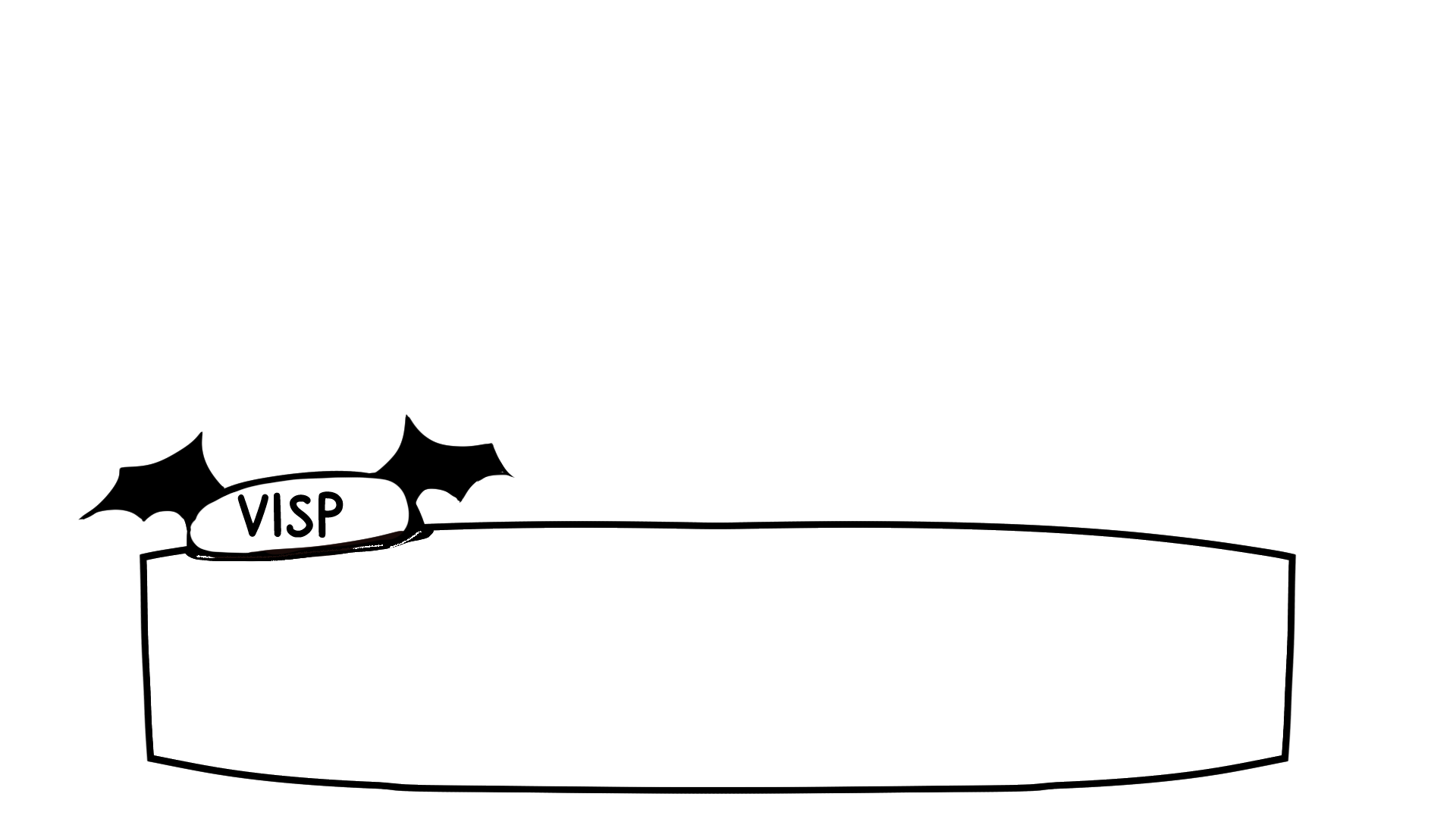 ..
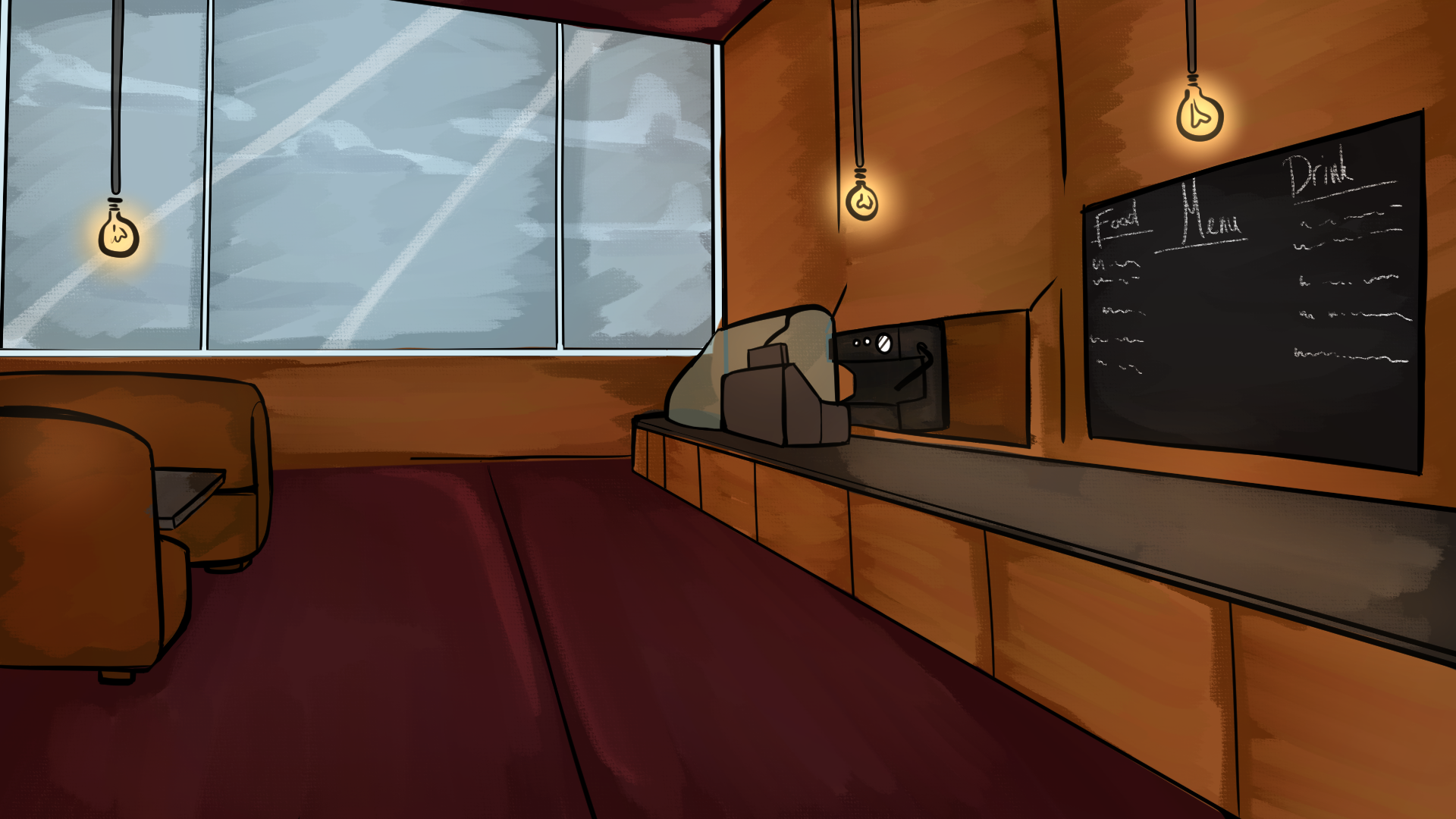 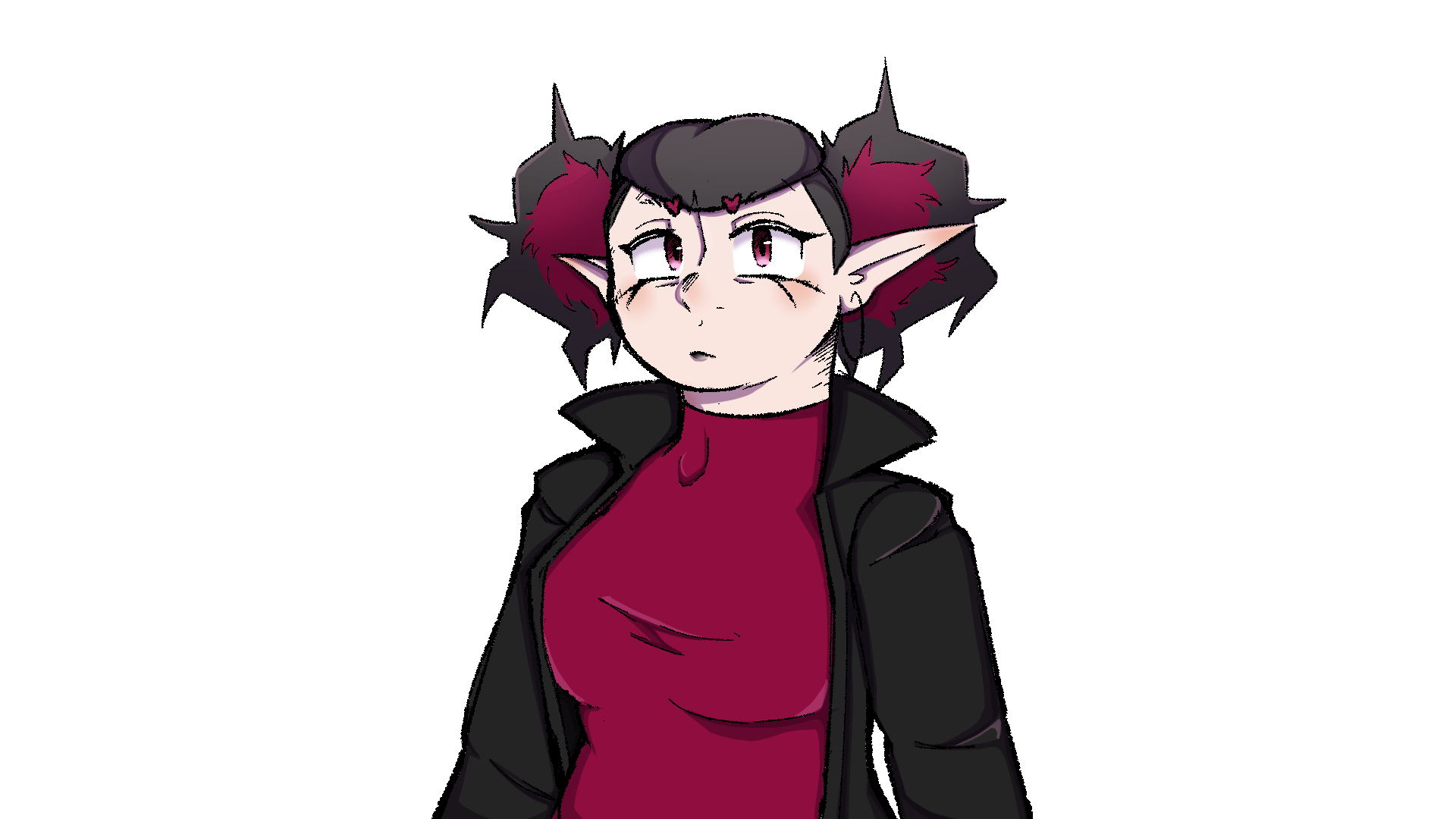 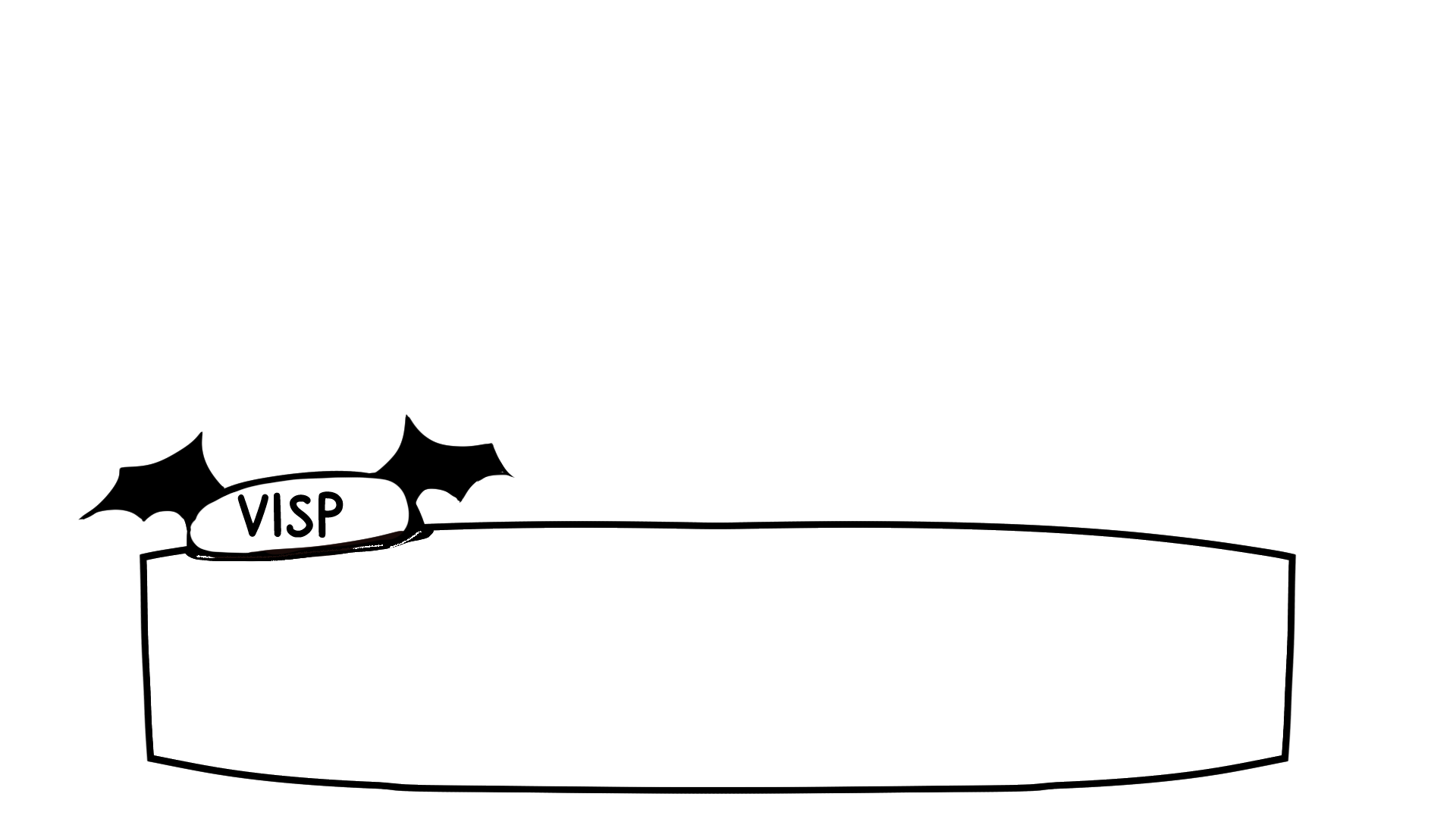 ……
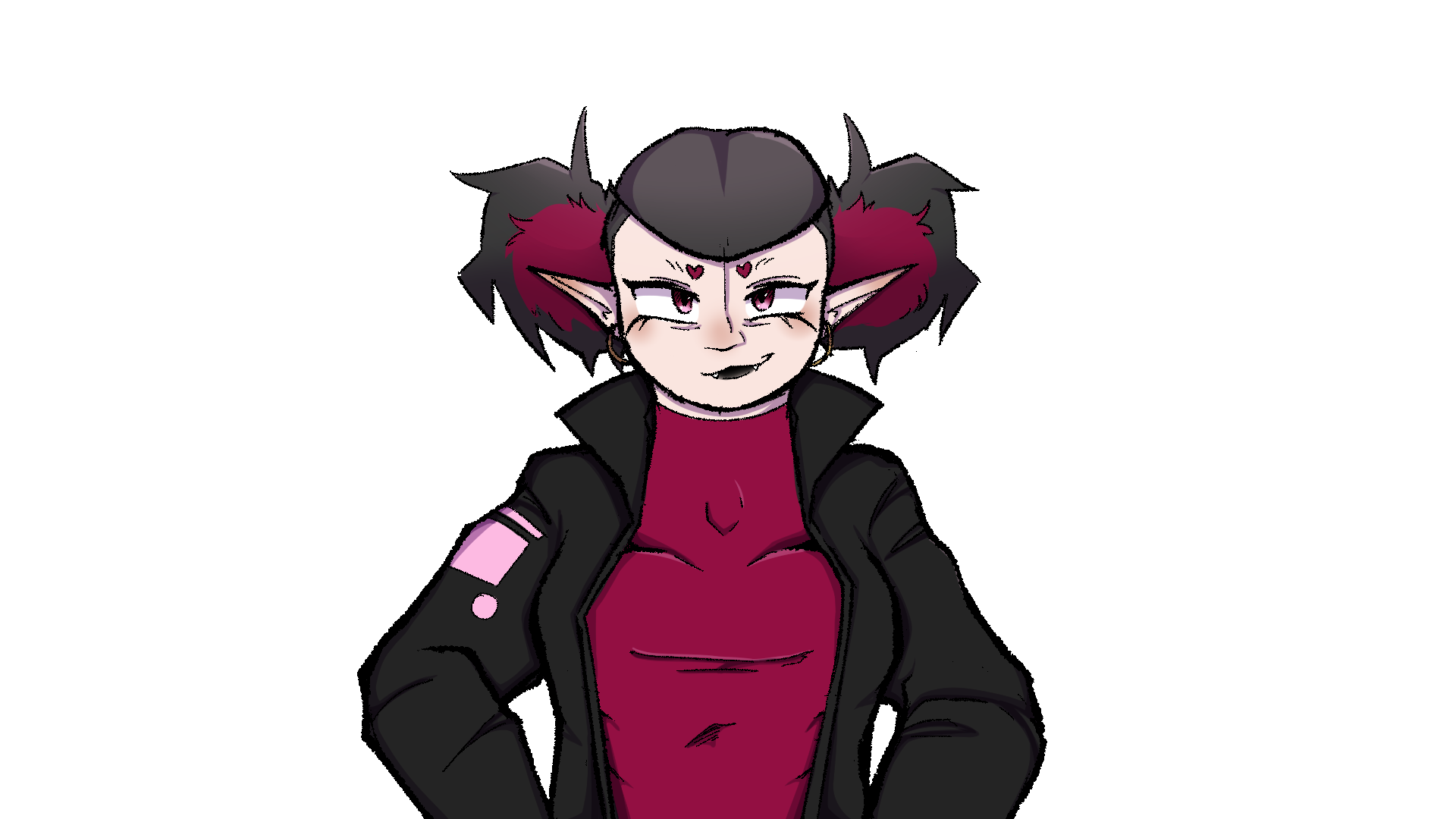 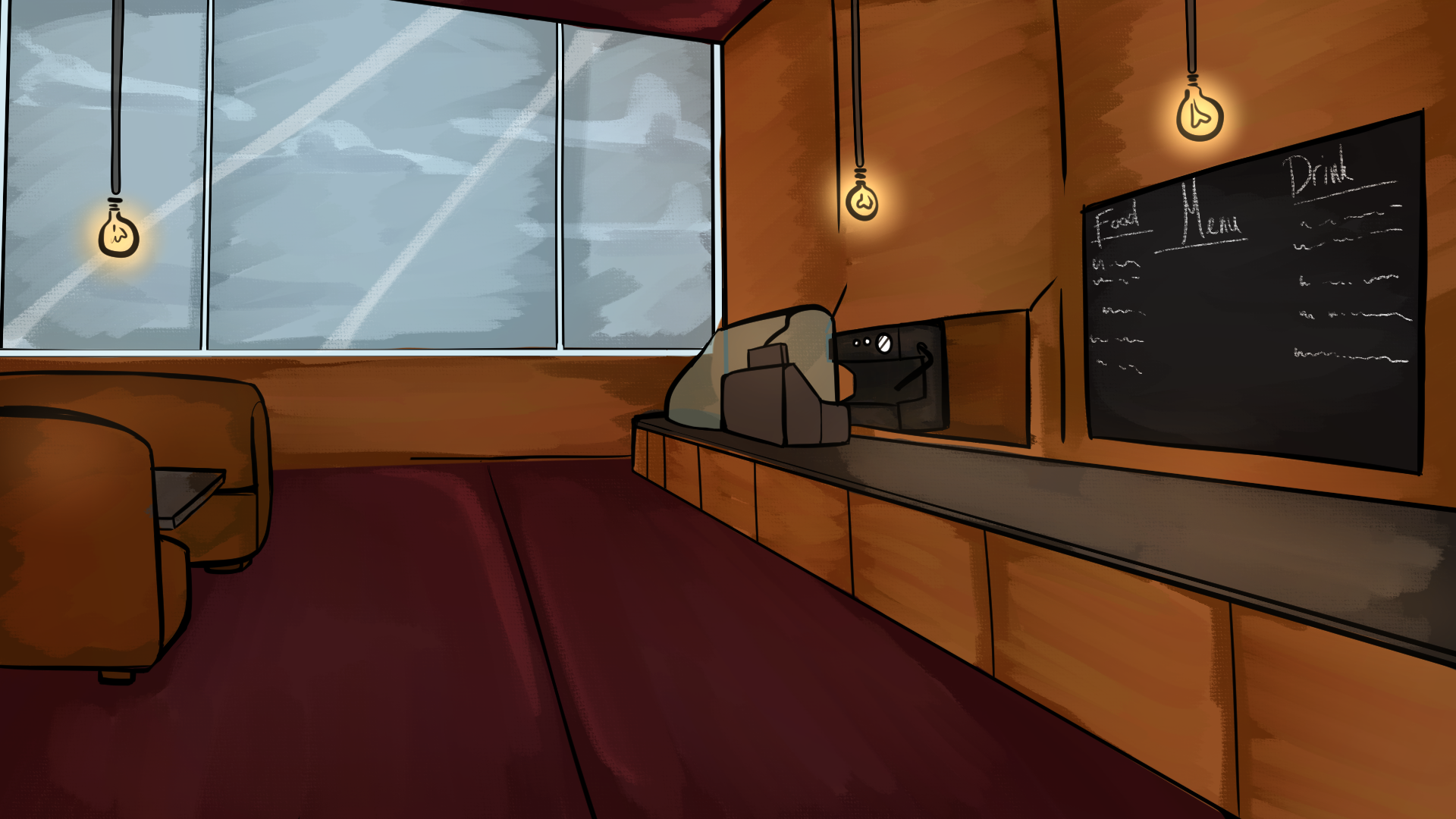 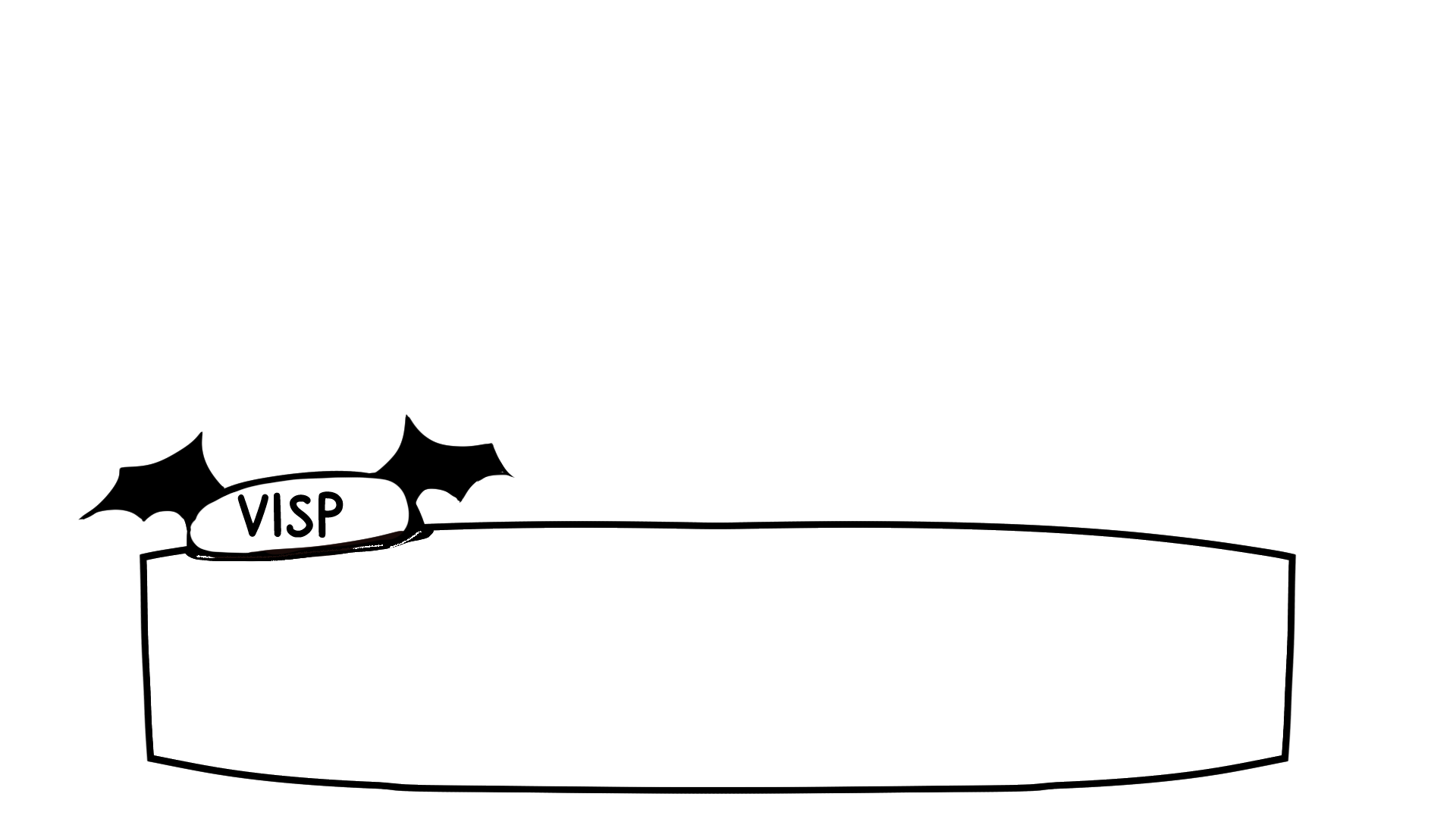 …heeeey…
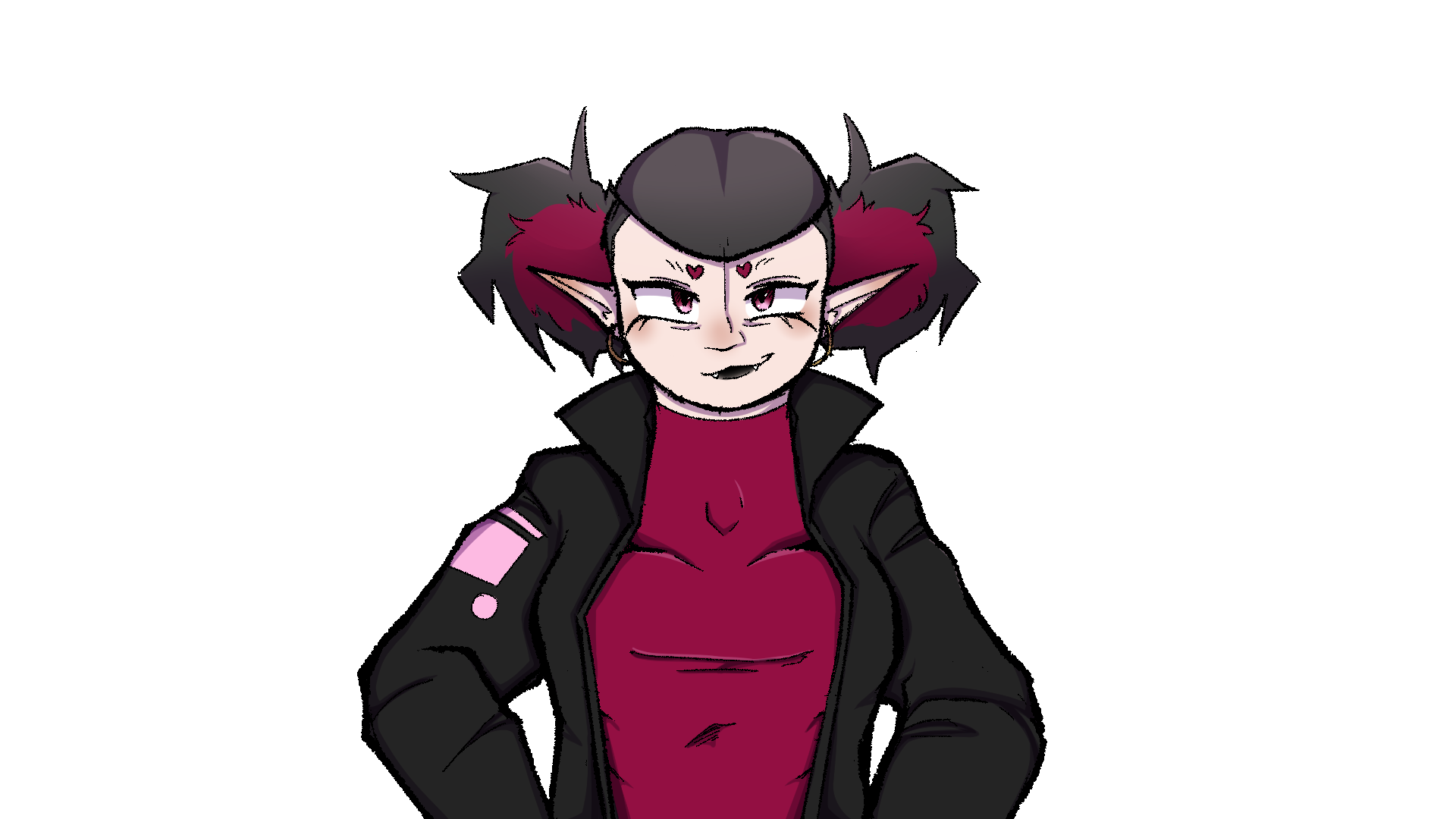 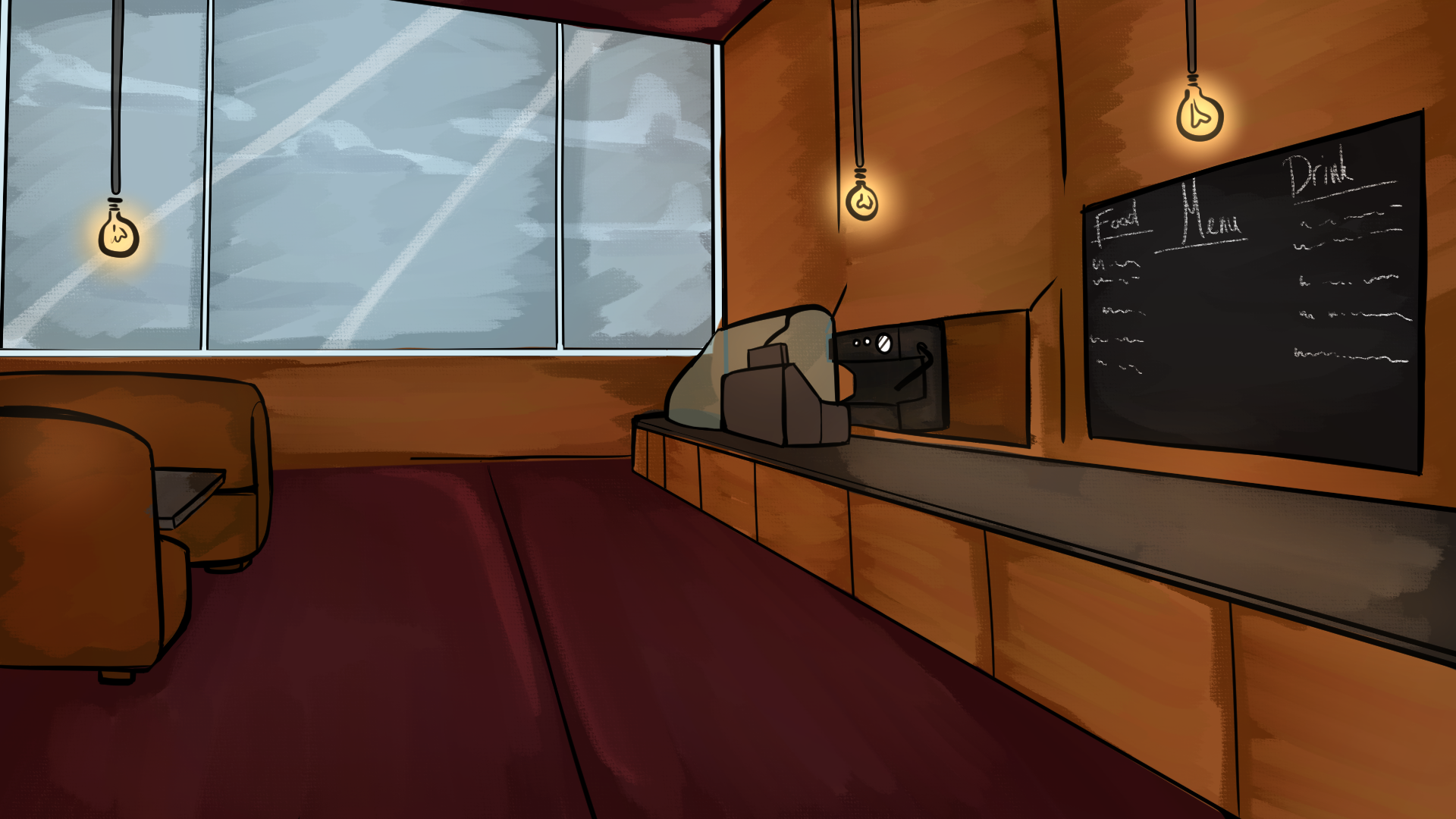 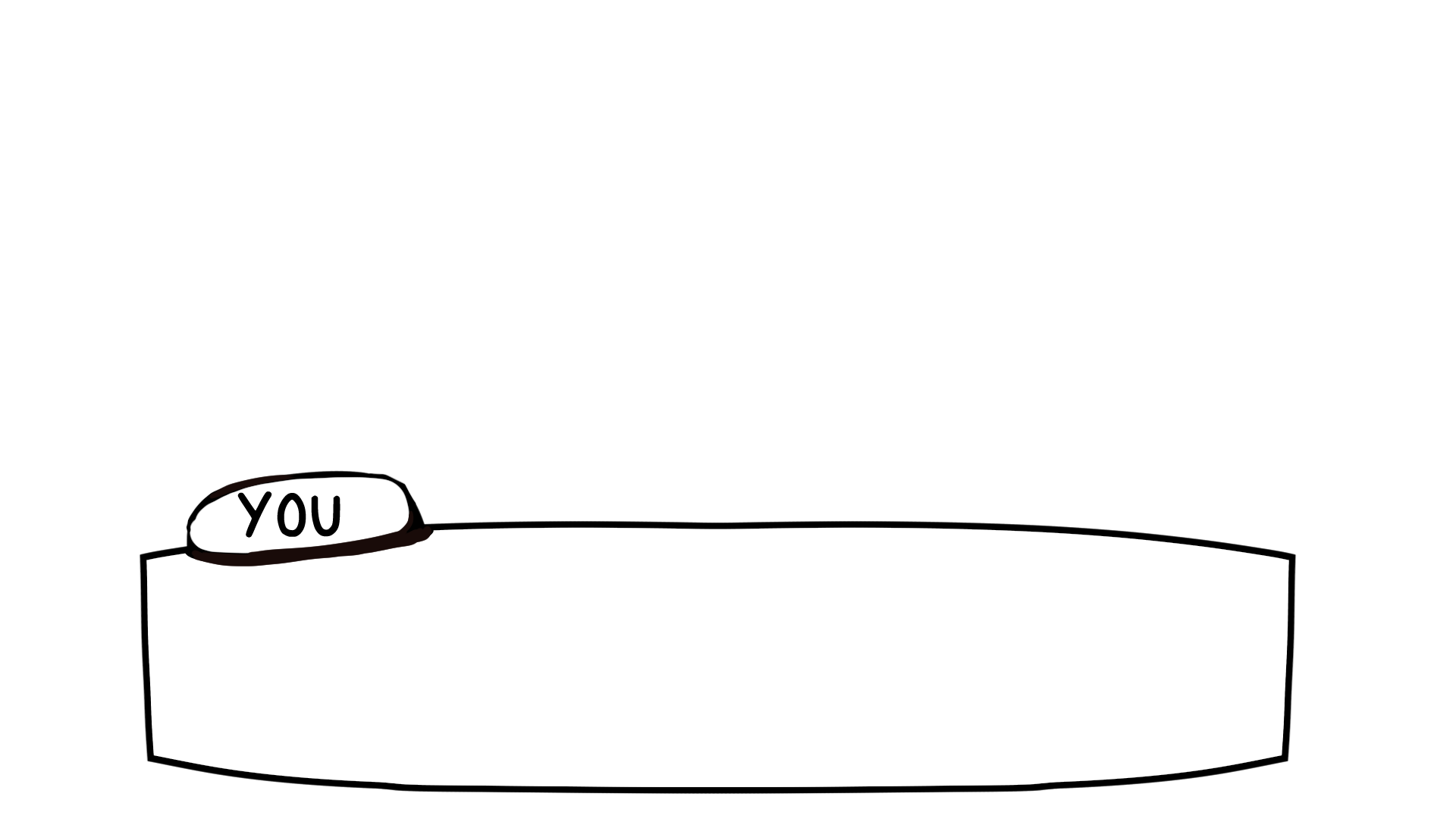 …I don’t like that look…
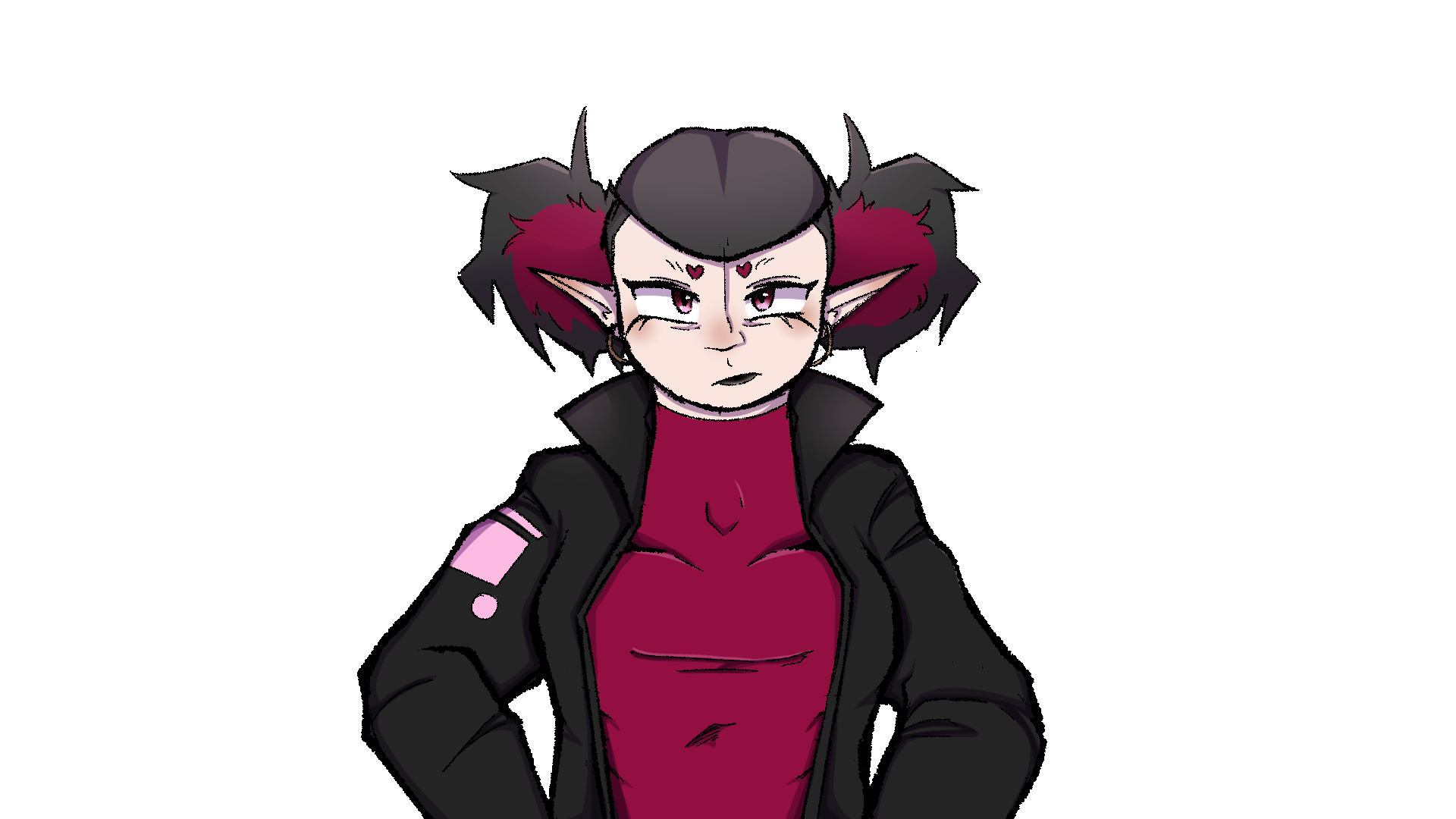 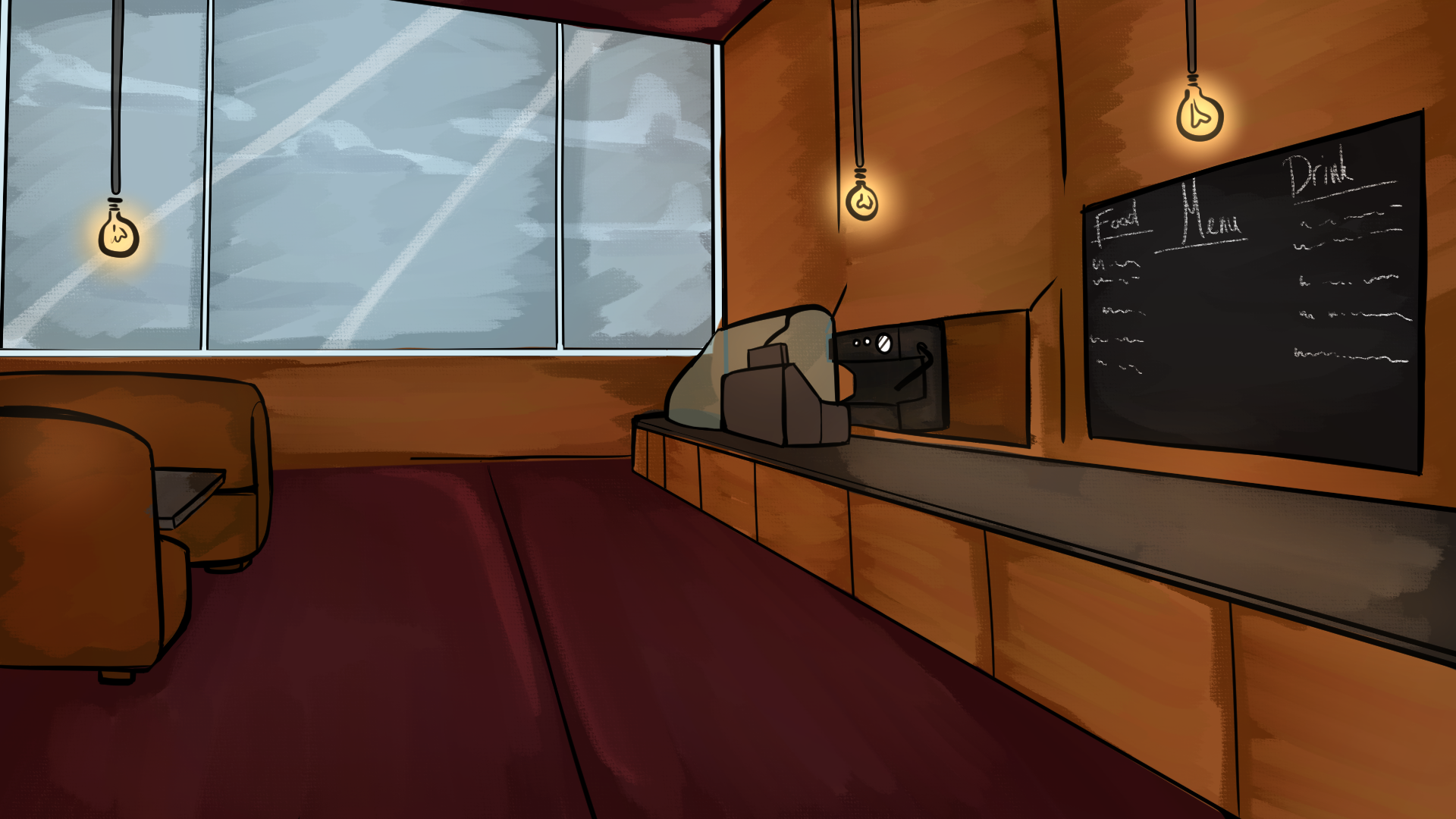 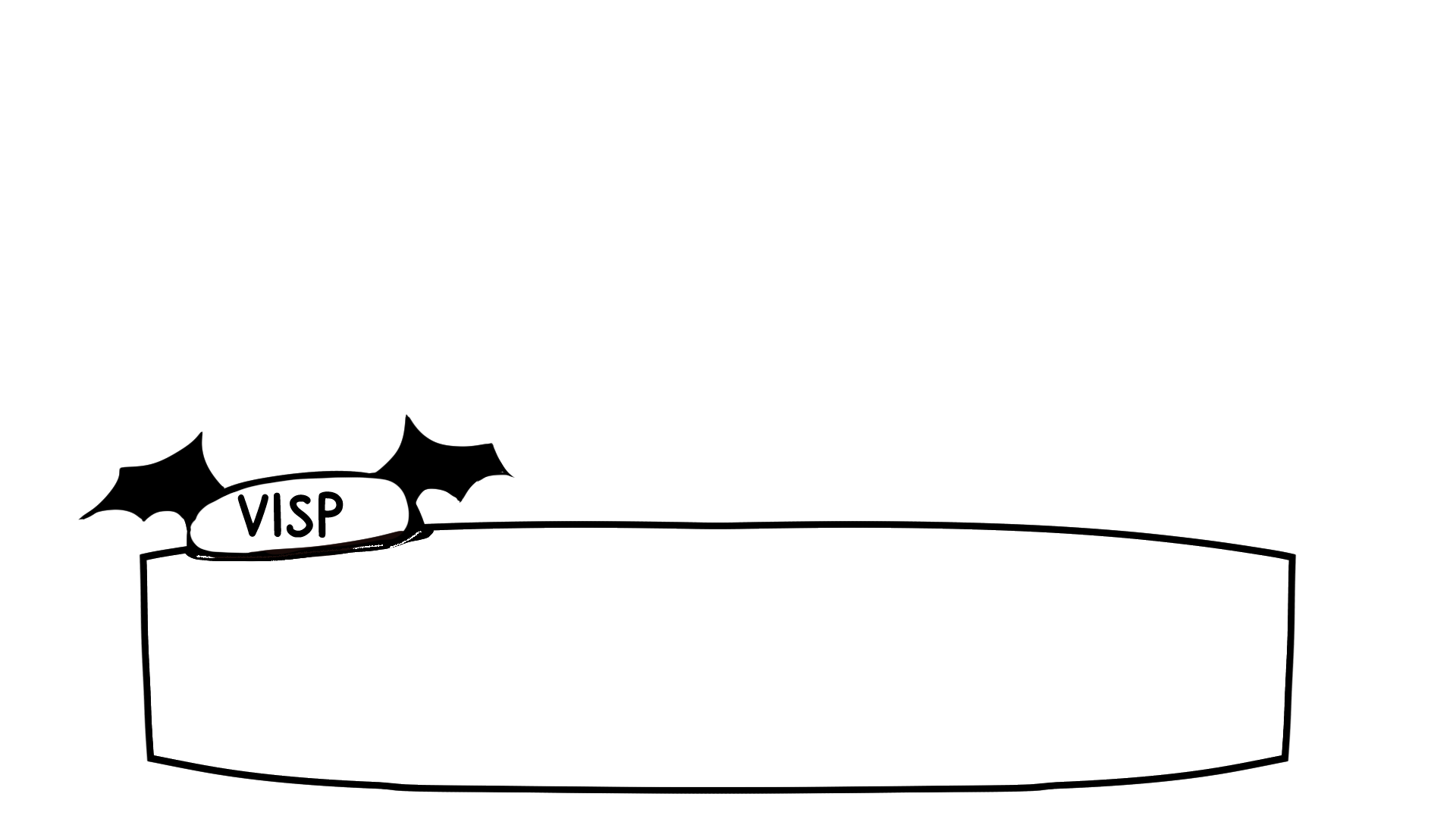 Oh come on, I haven’t even said anything yet!
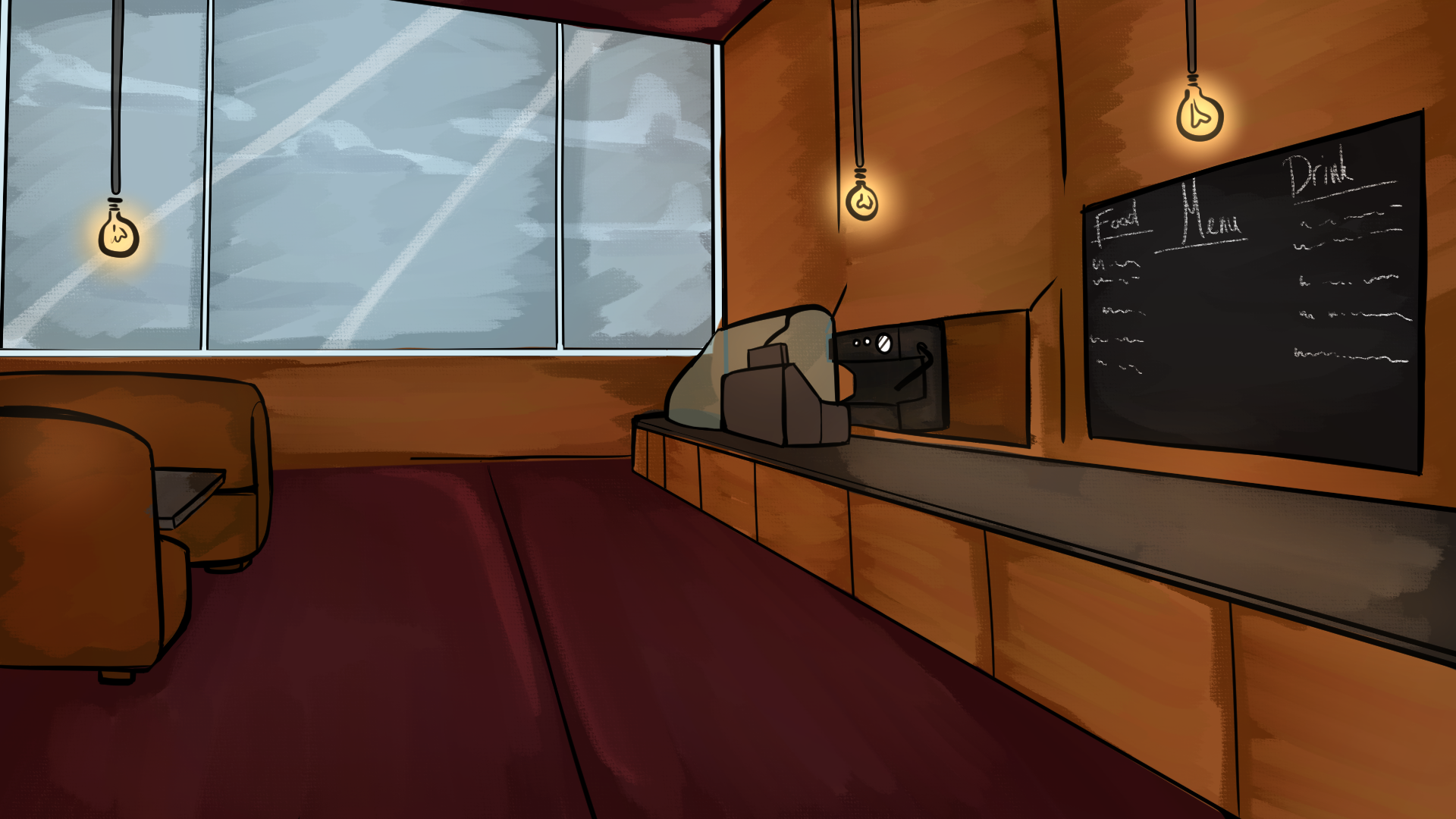 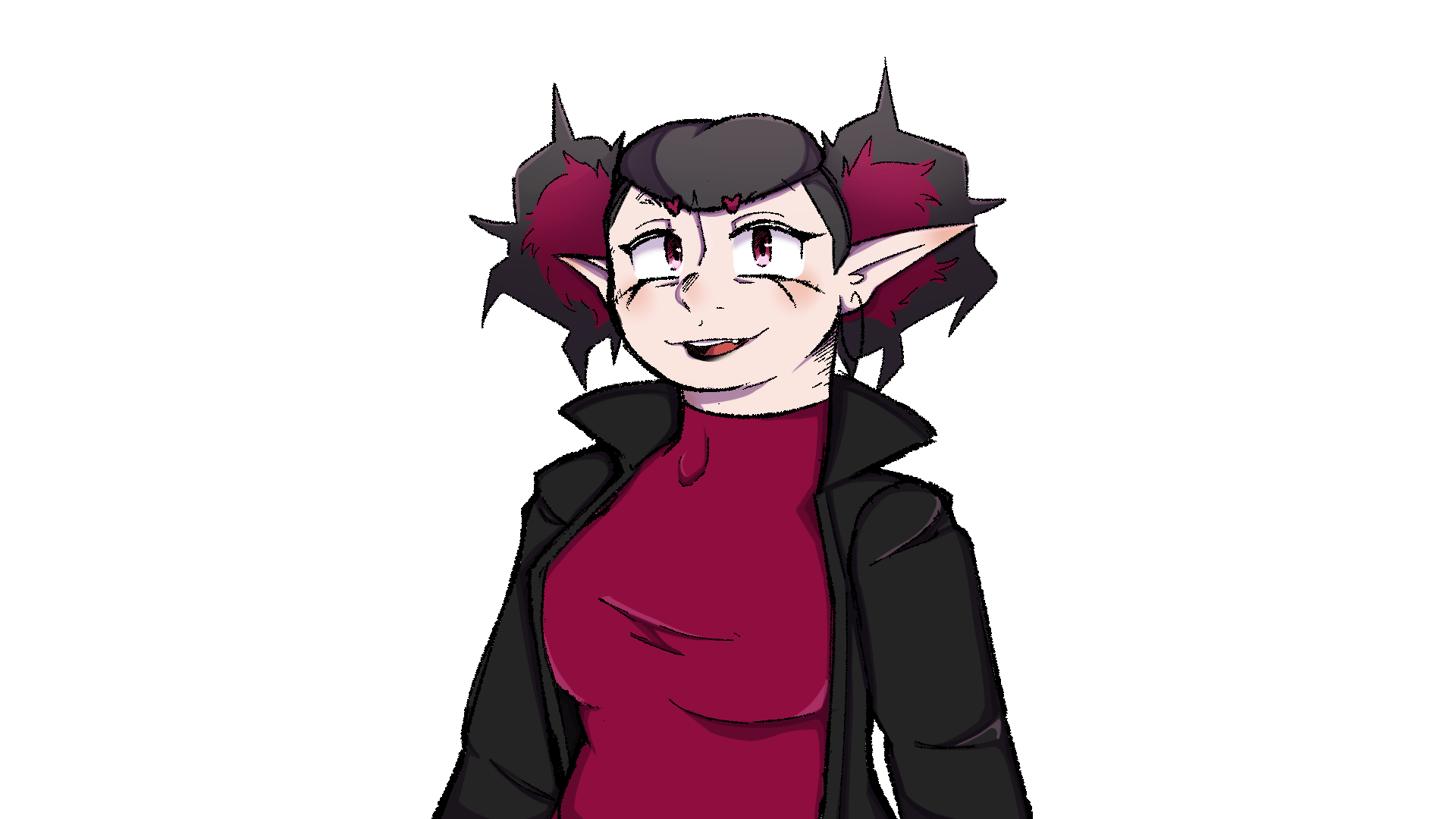 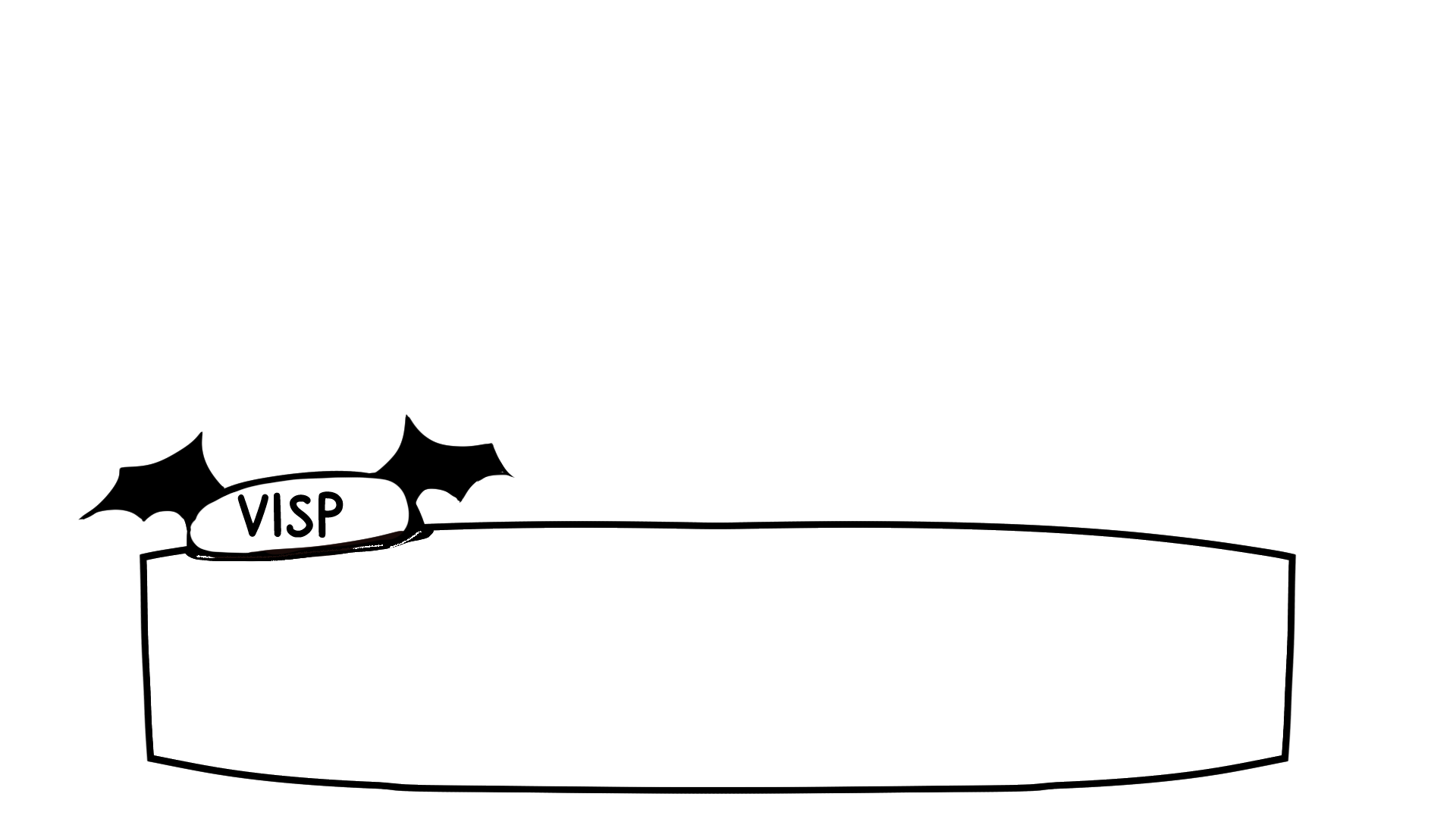 Come with me to meet them! I bet that they’ll
love you!
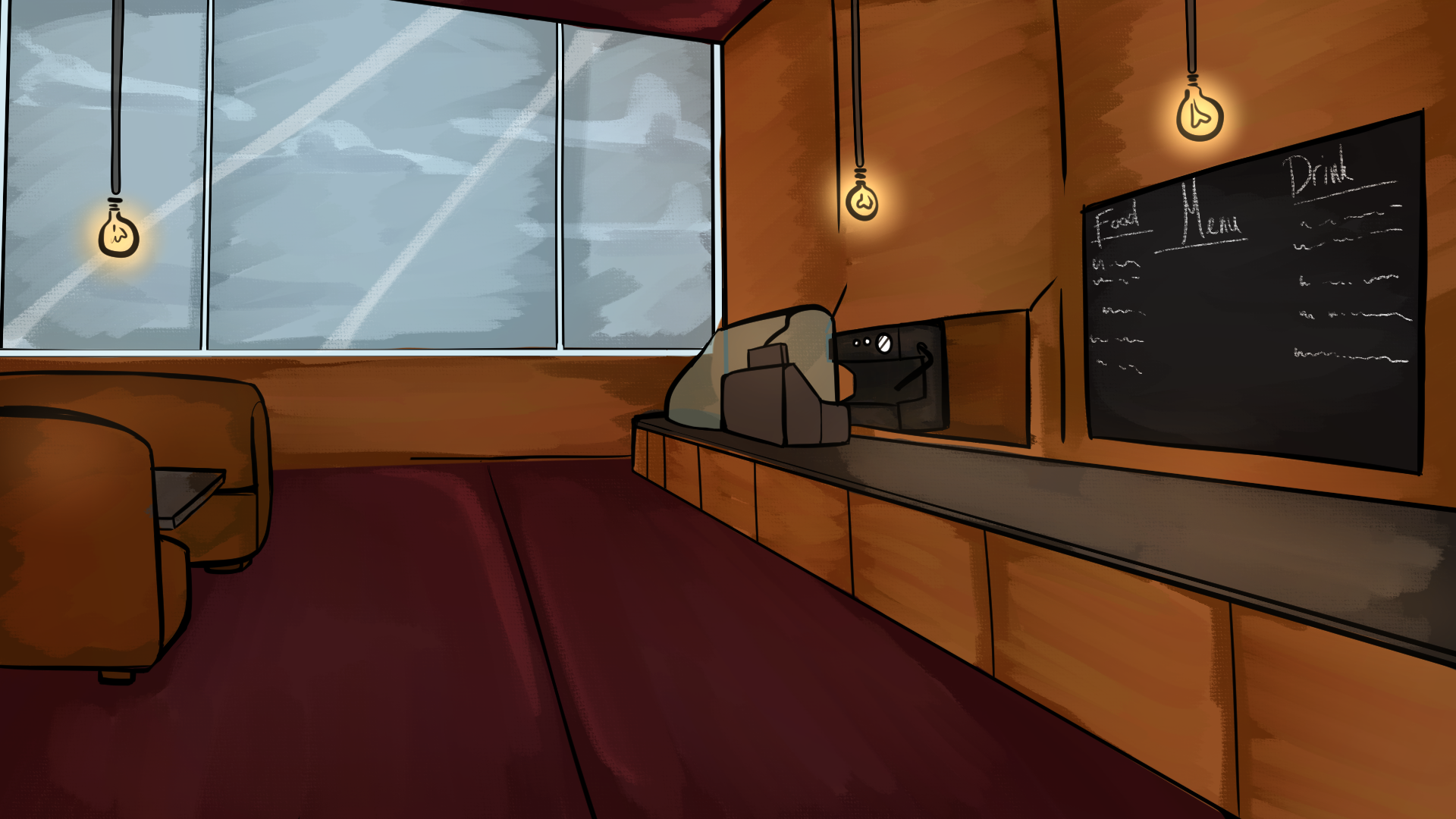 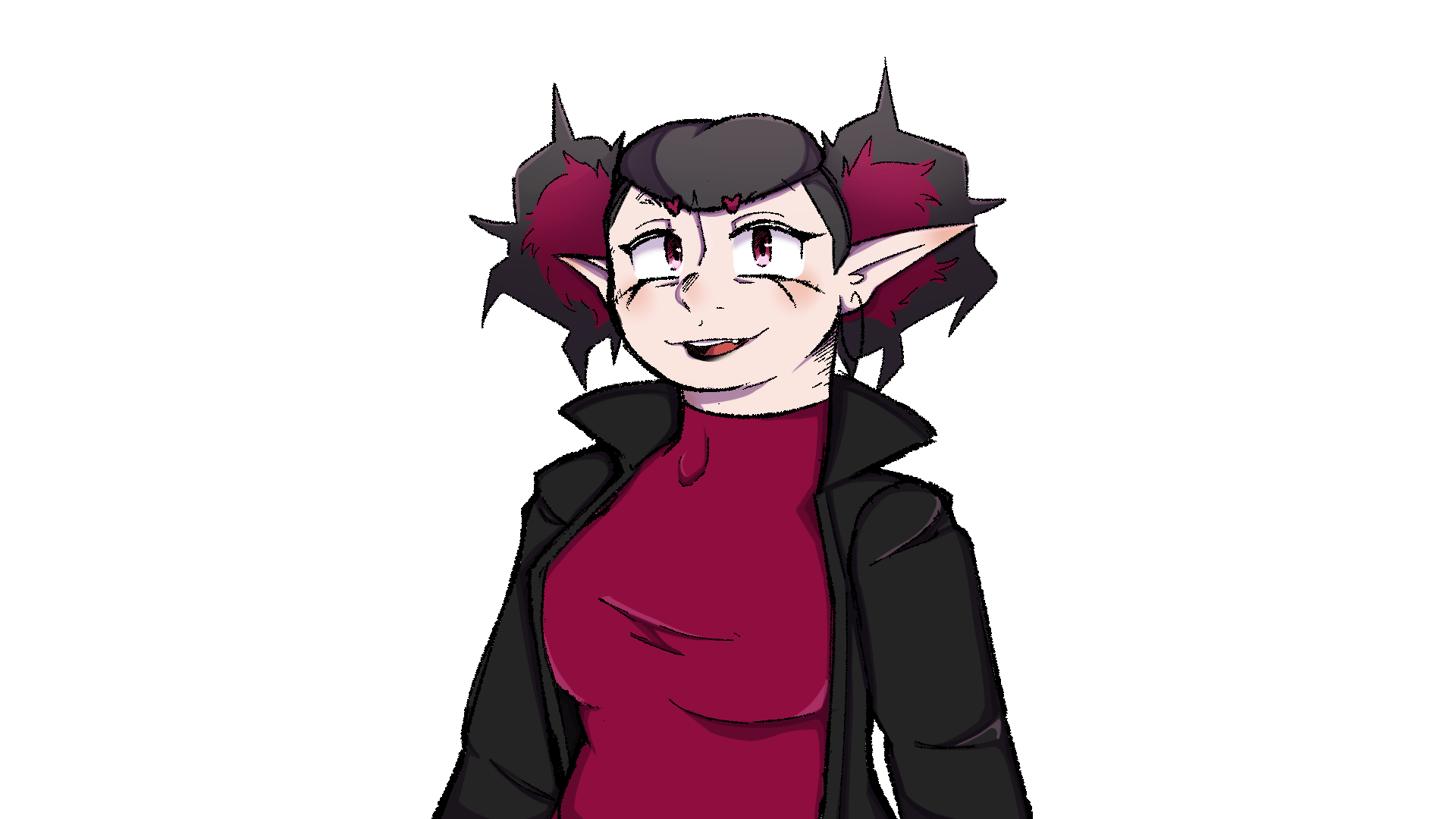 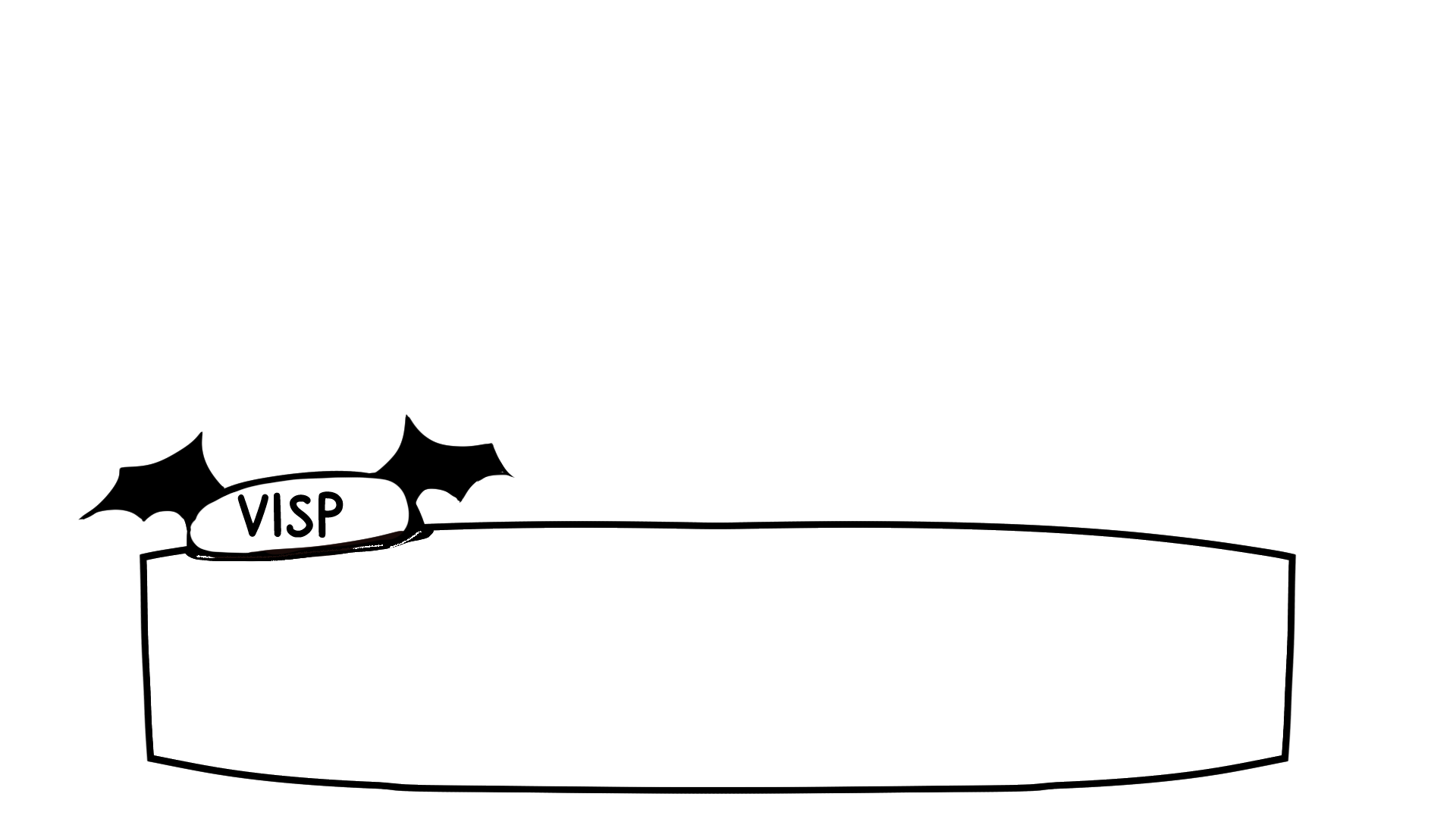 Maybe a fresh face is what we need!
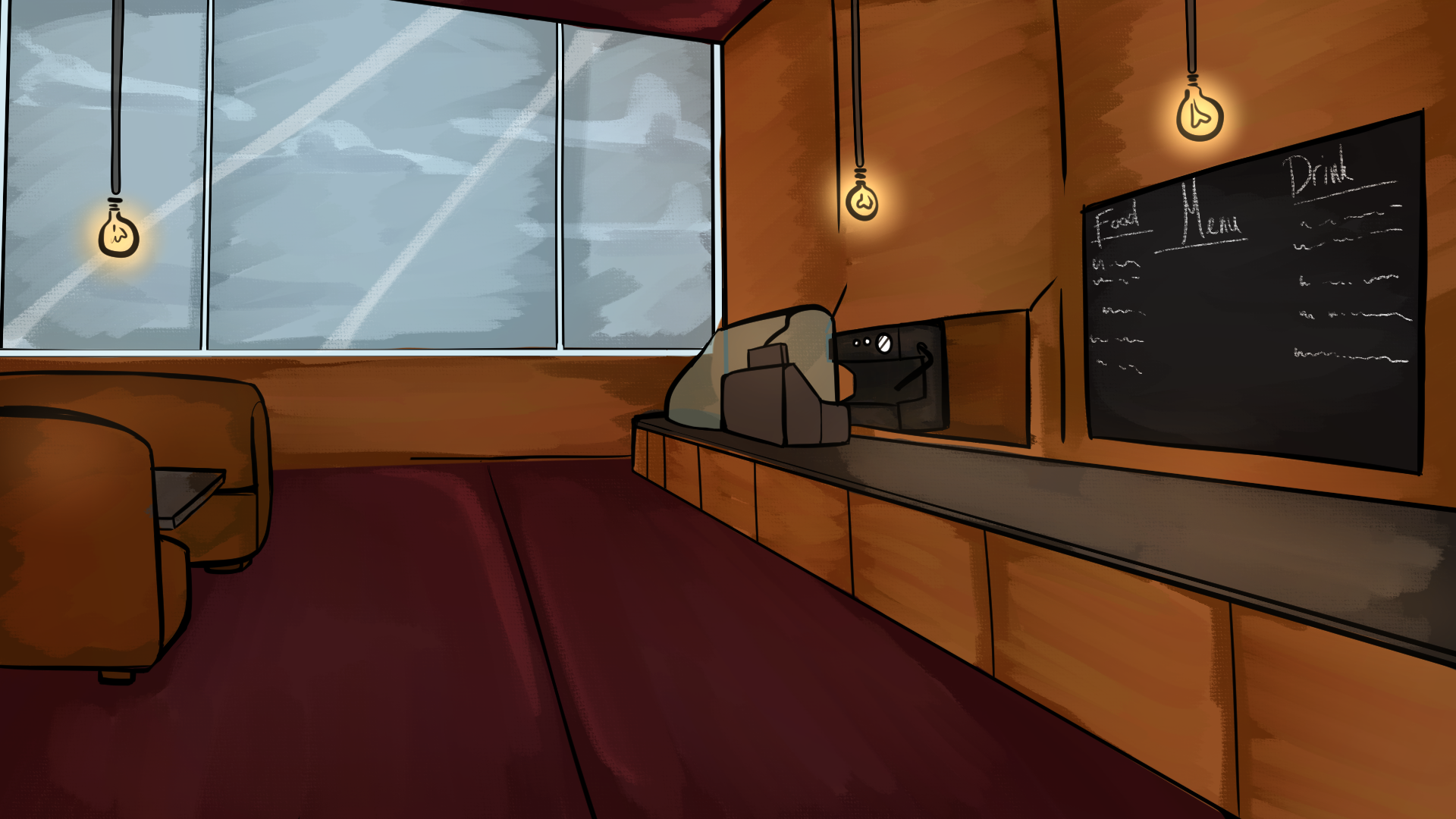 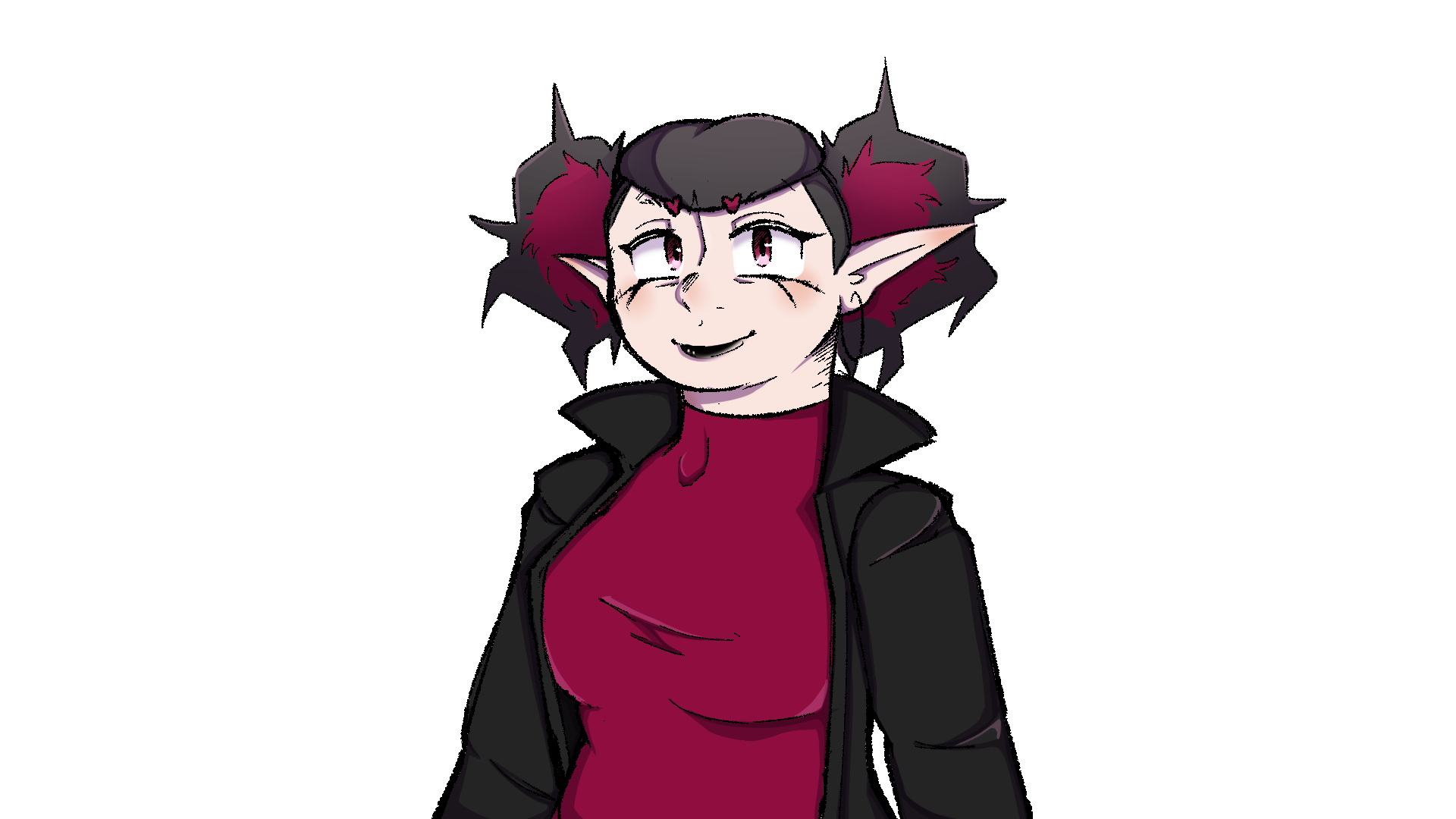 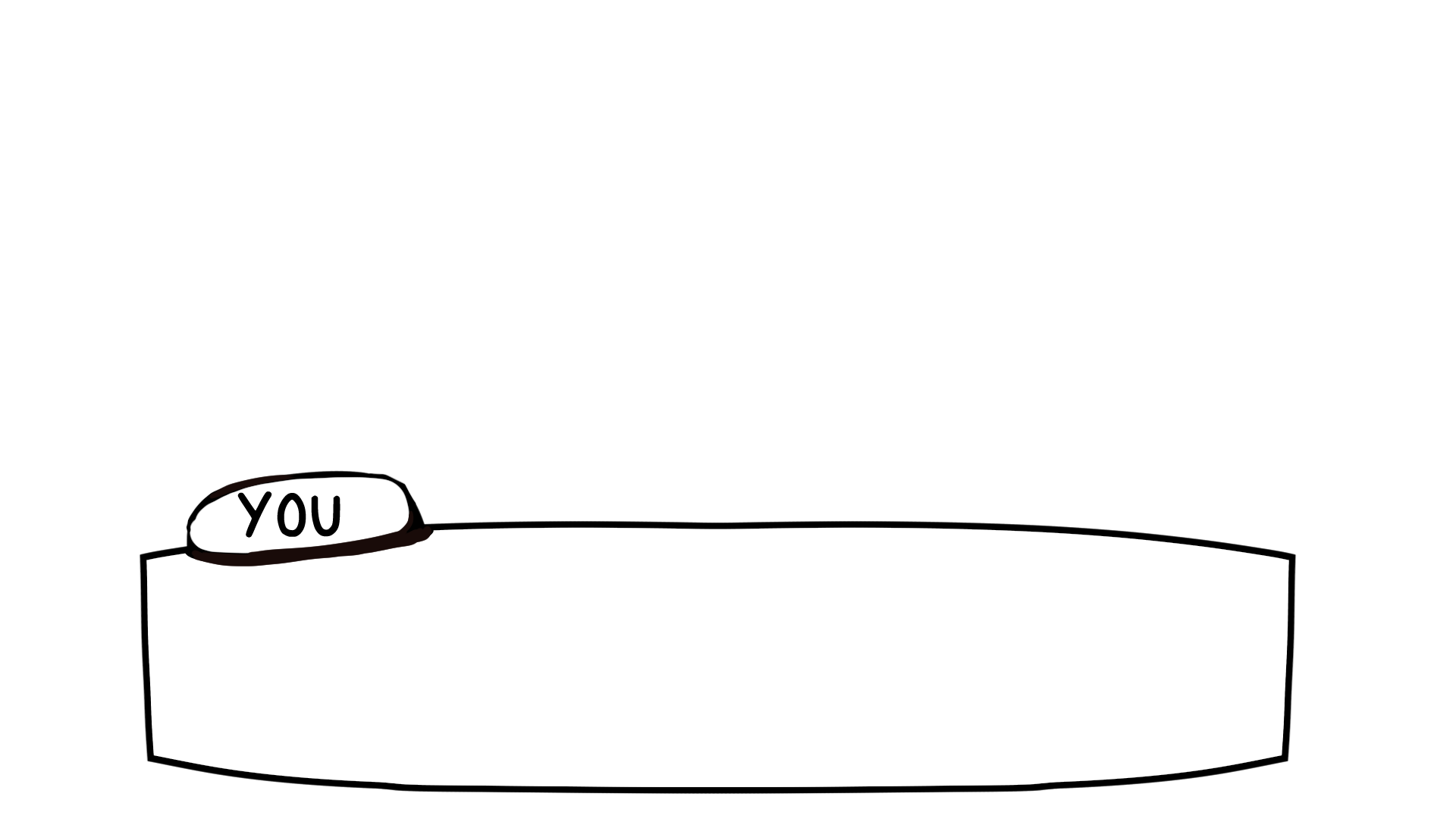 Well… I can’t exactly play any instruments… but
I guess I count as a decent writer..
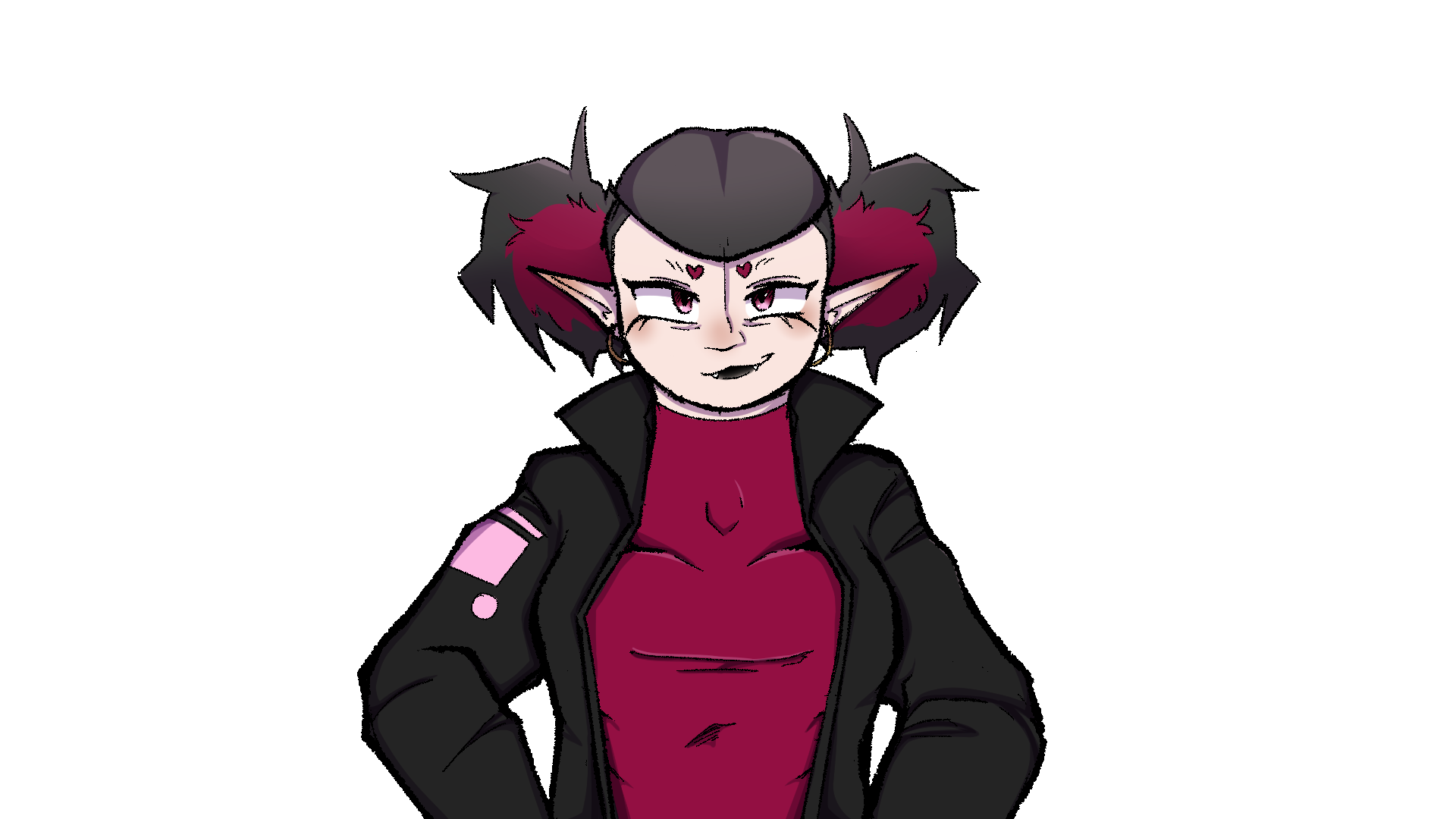 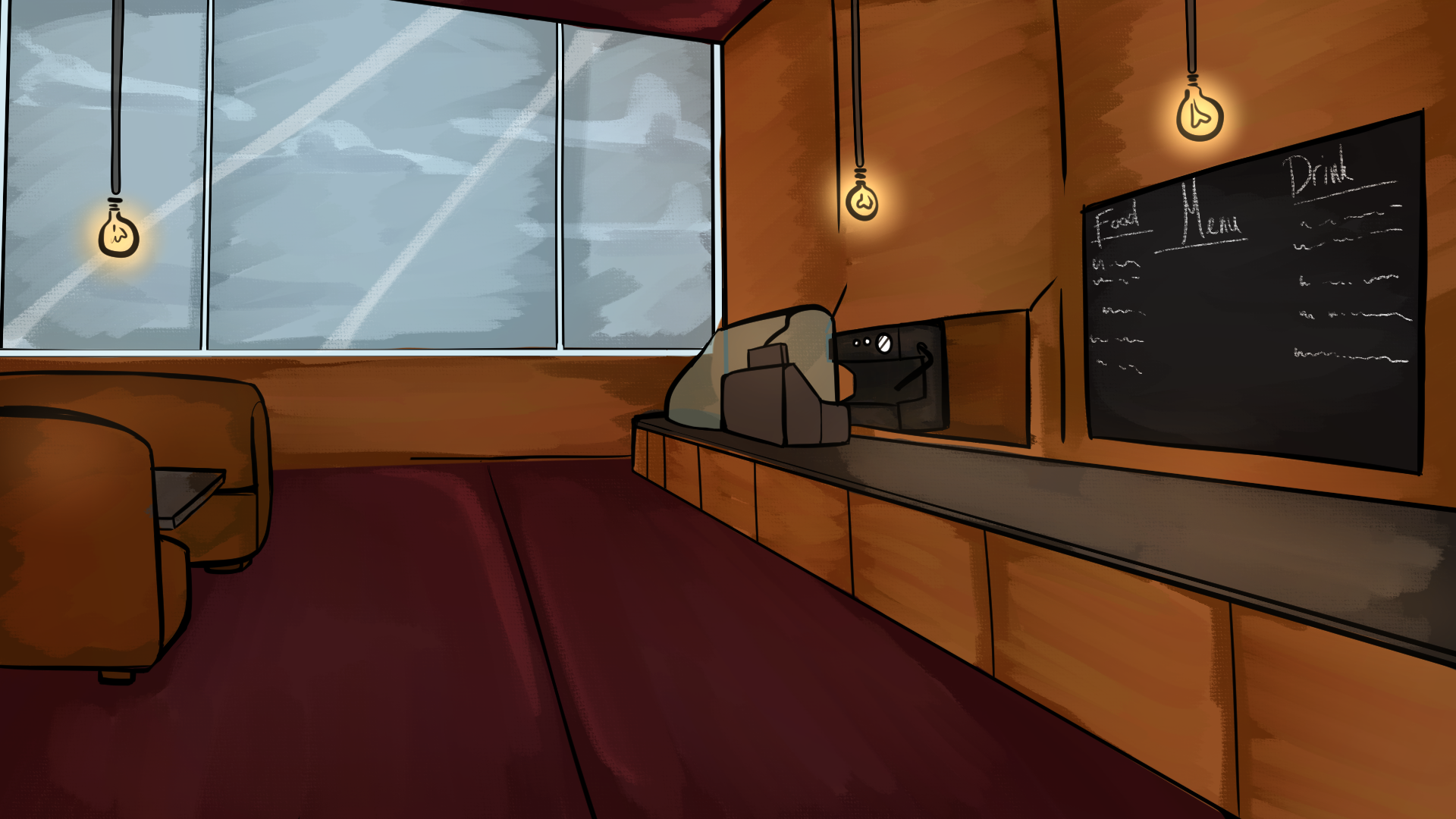 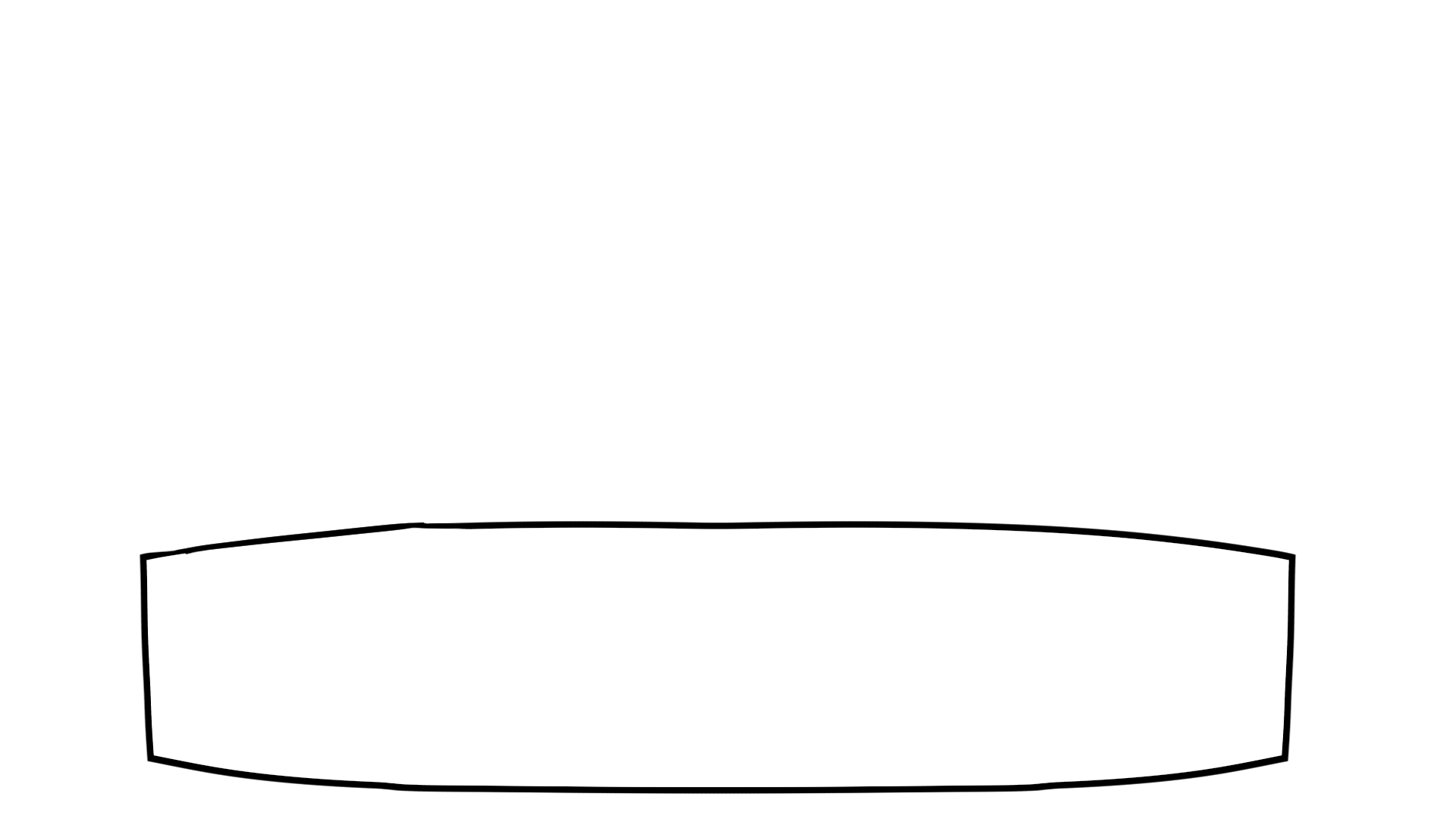 Her face twisted into a smile again, a chuckle 
escaping her throat.
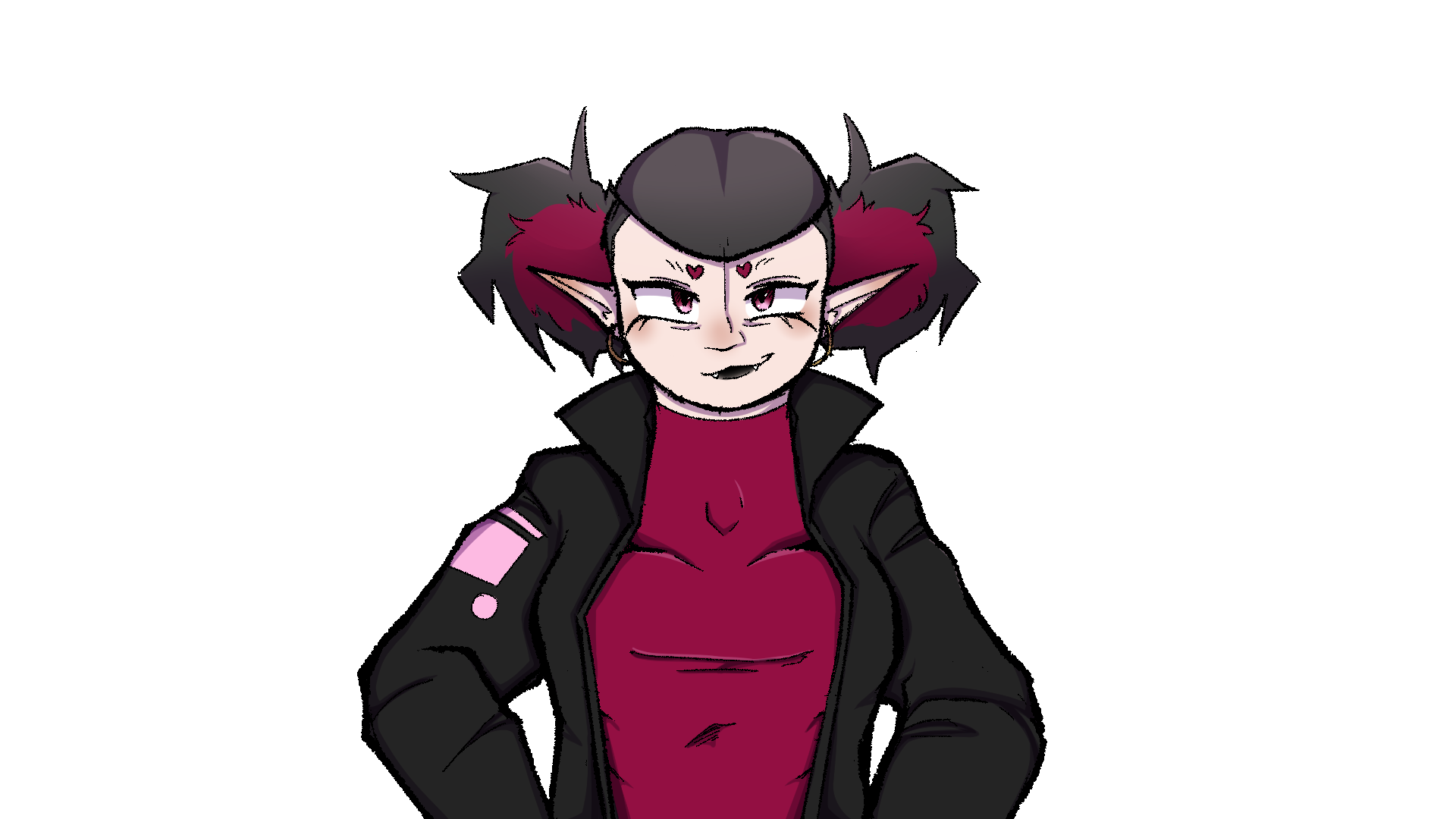 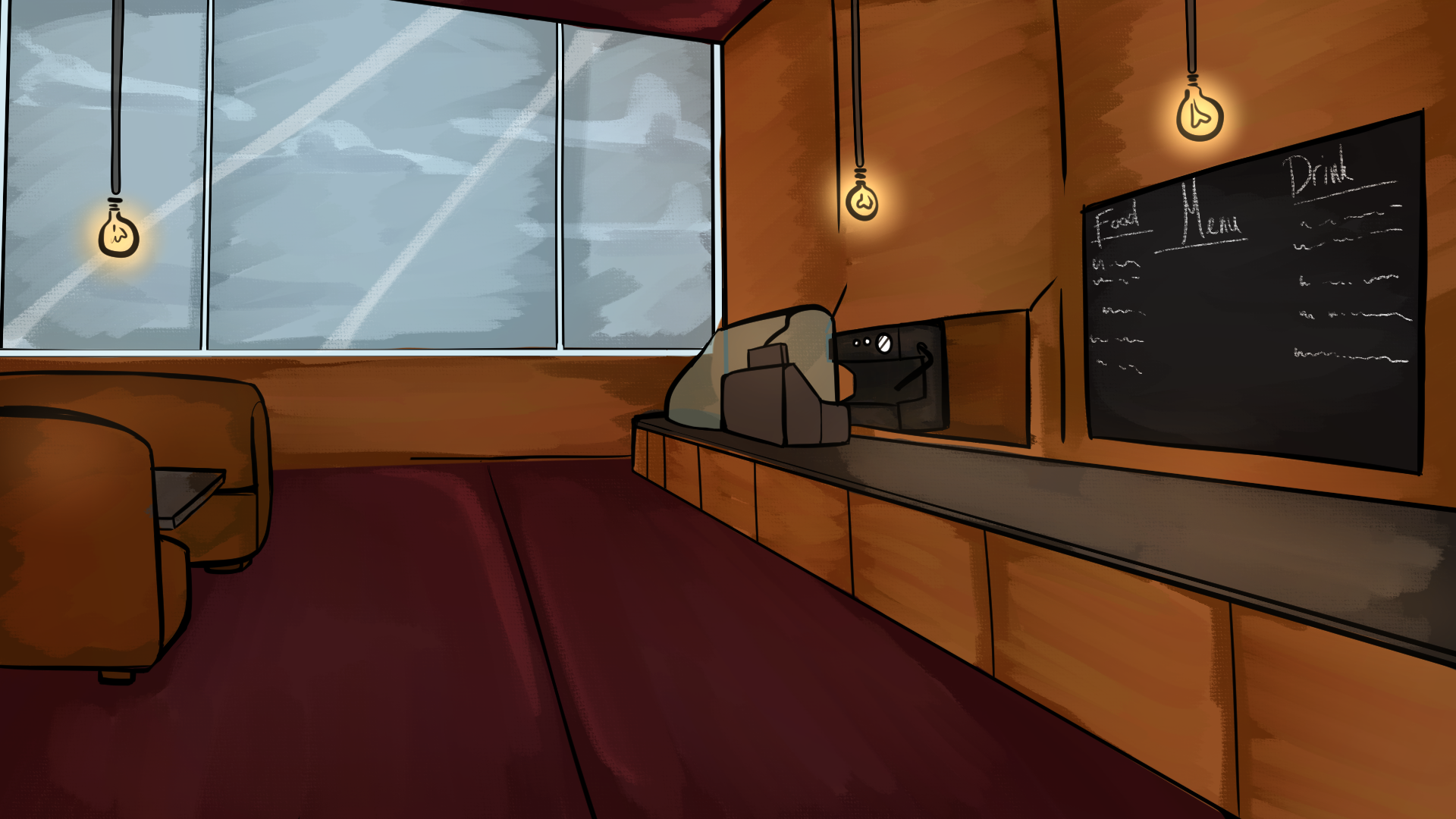 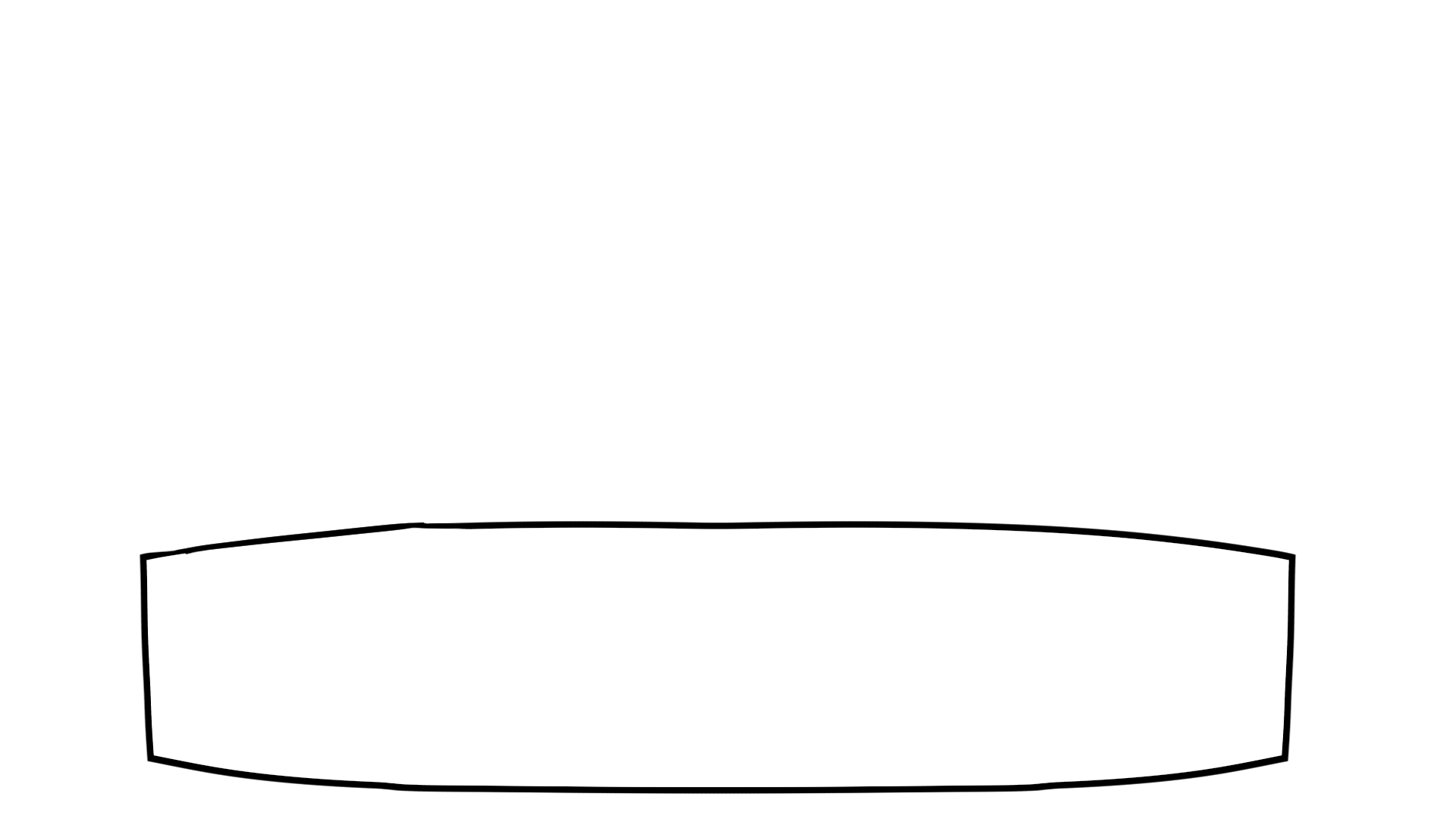 Something tells me I’ve gotten myself into
something I can’t get out of here…
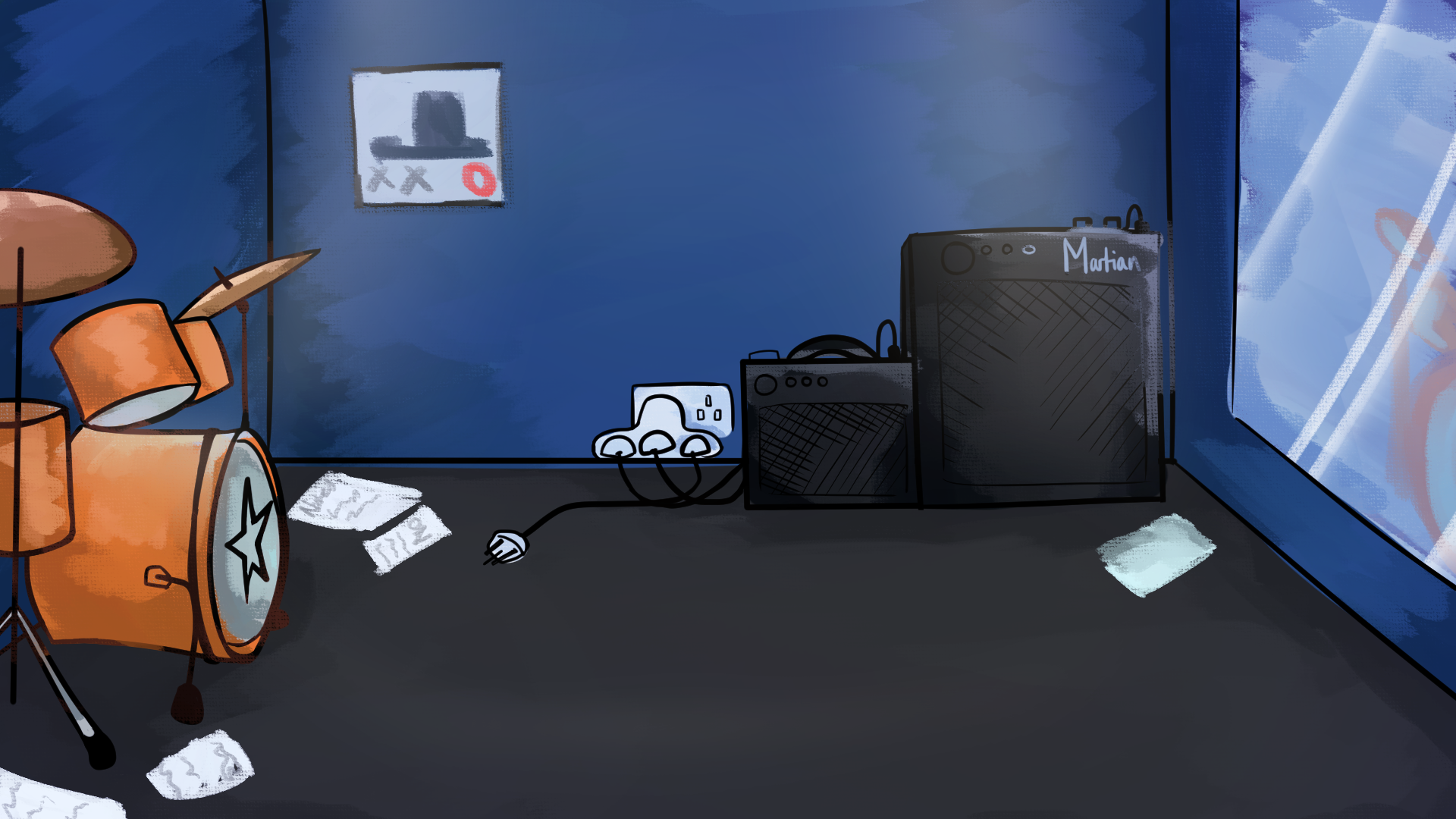 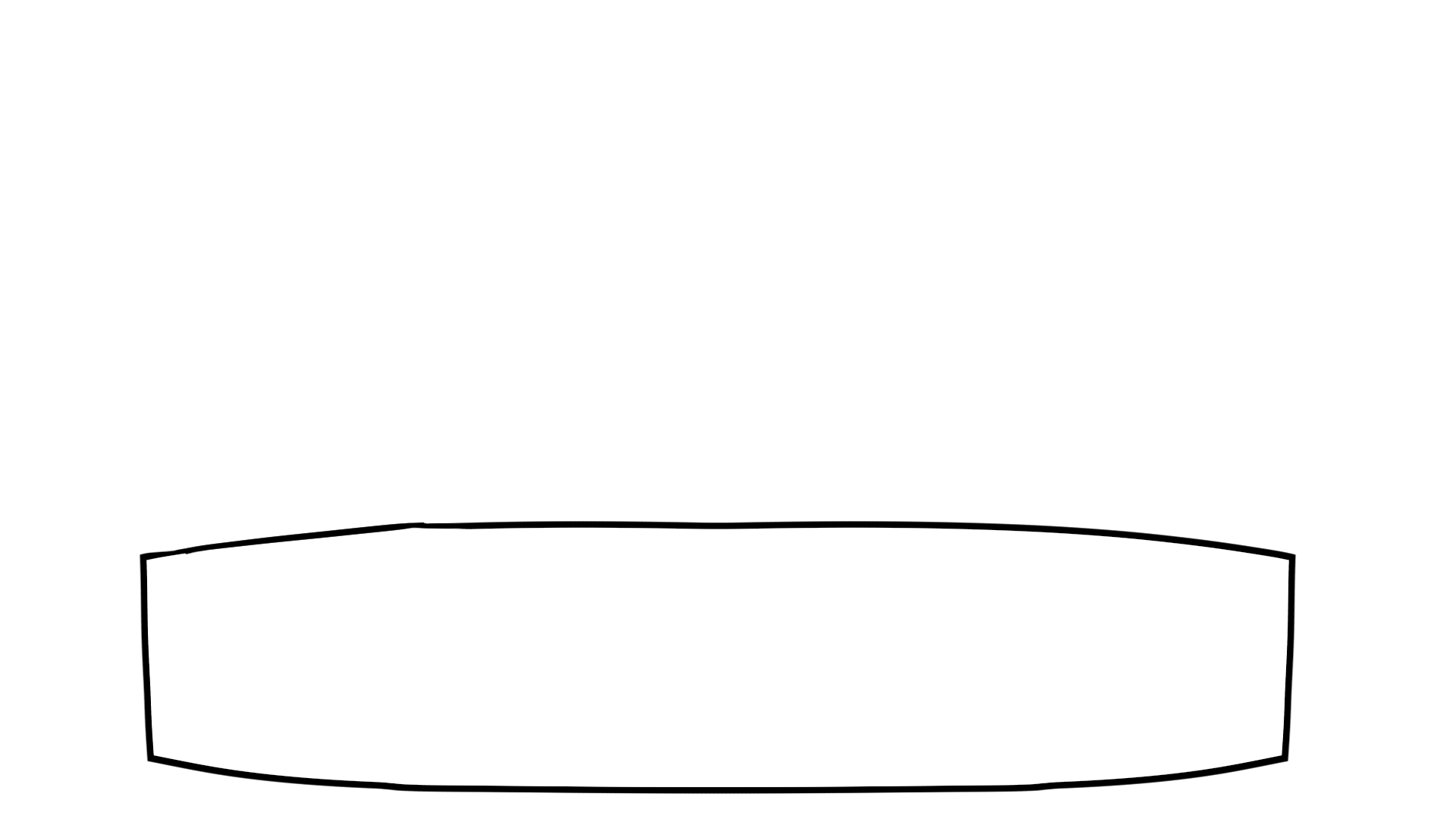 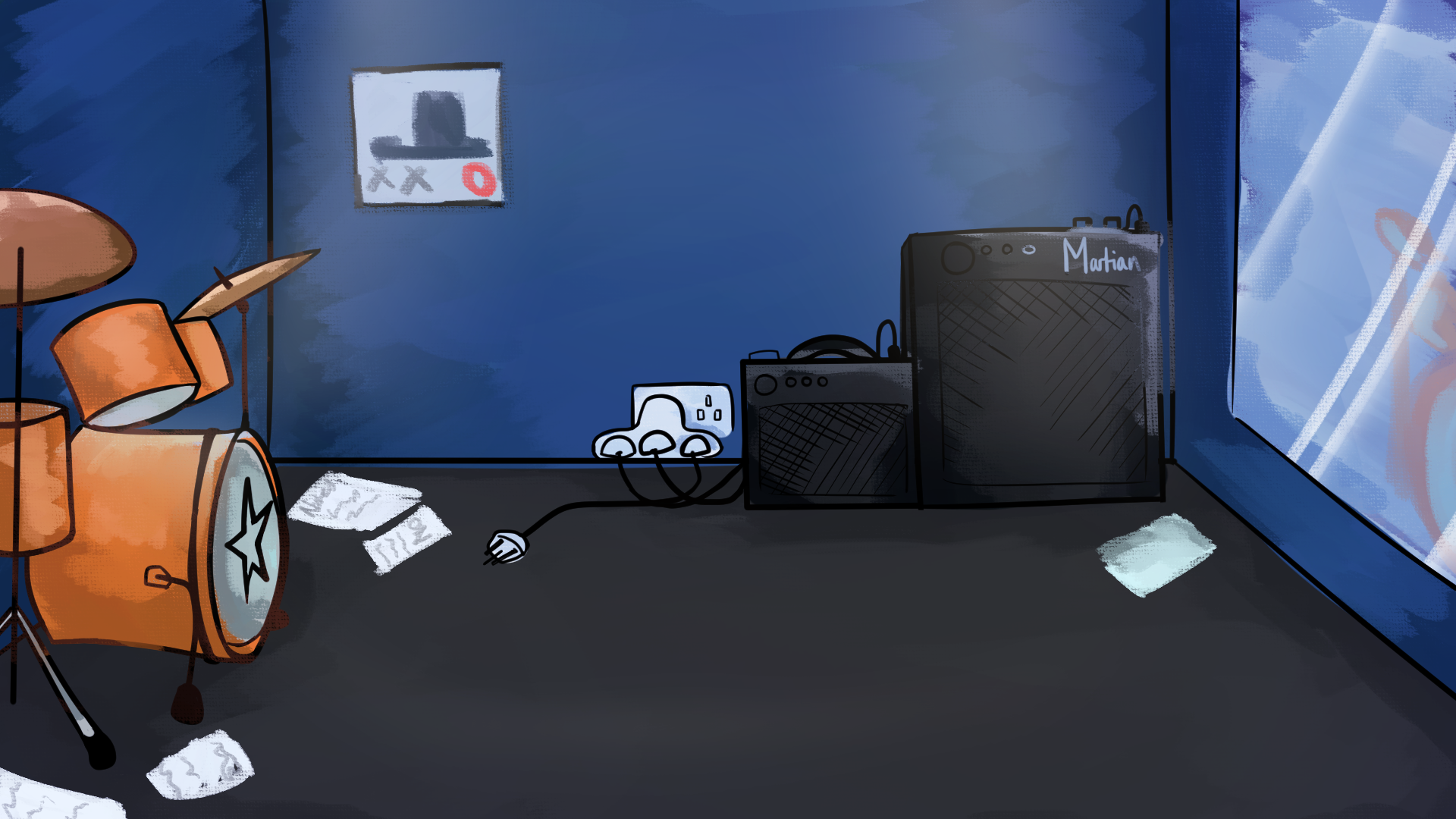 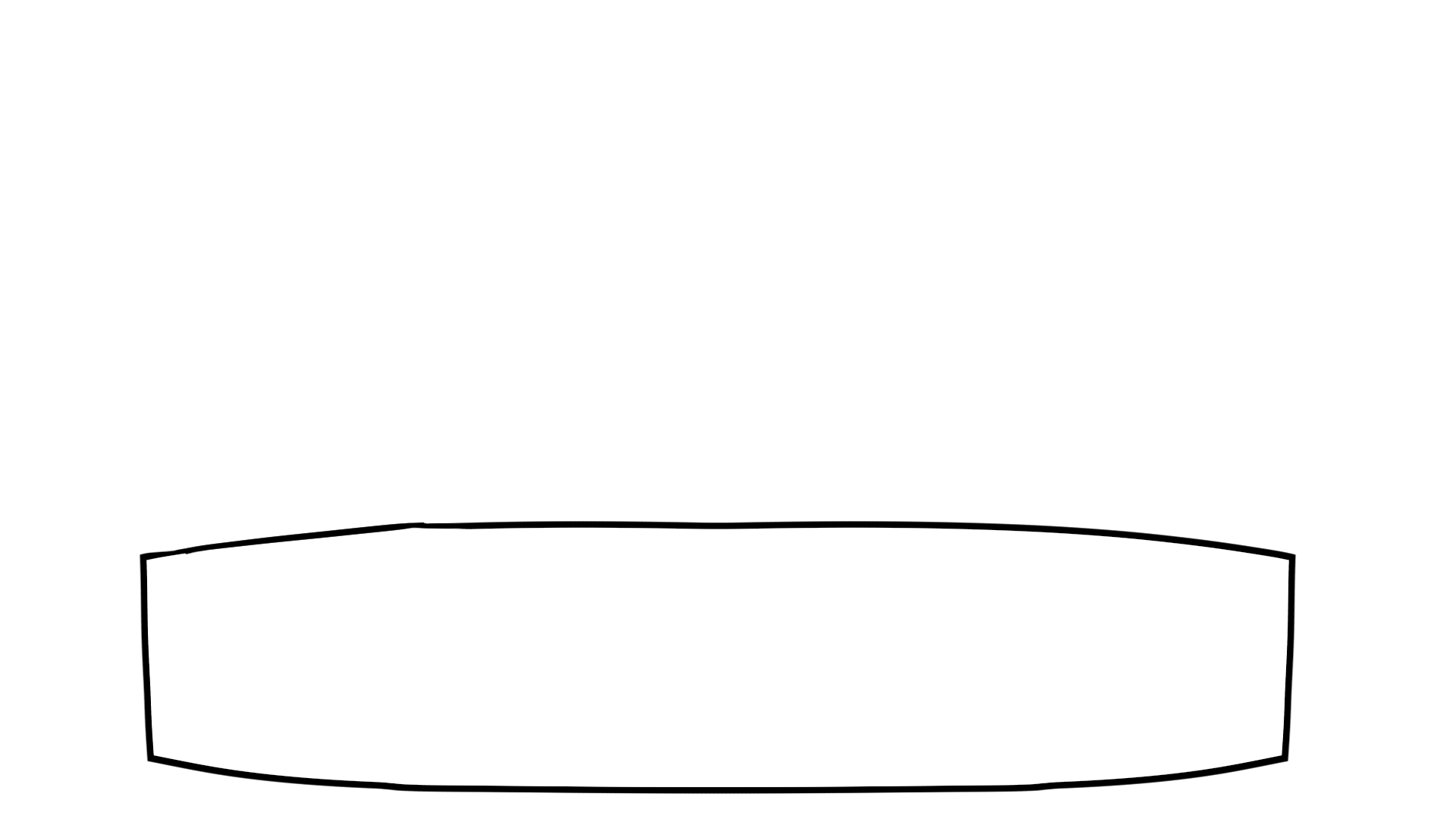 Soon enough, I found myself in a University
I’ve never heard of.
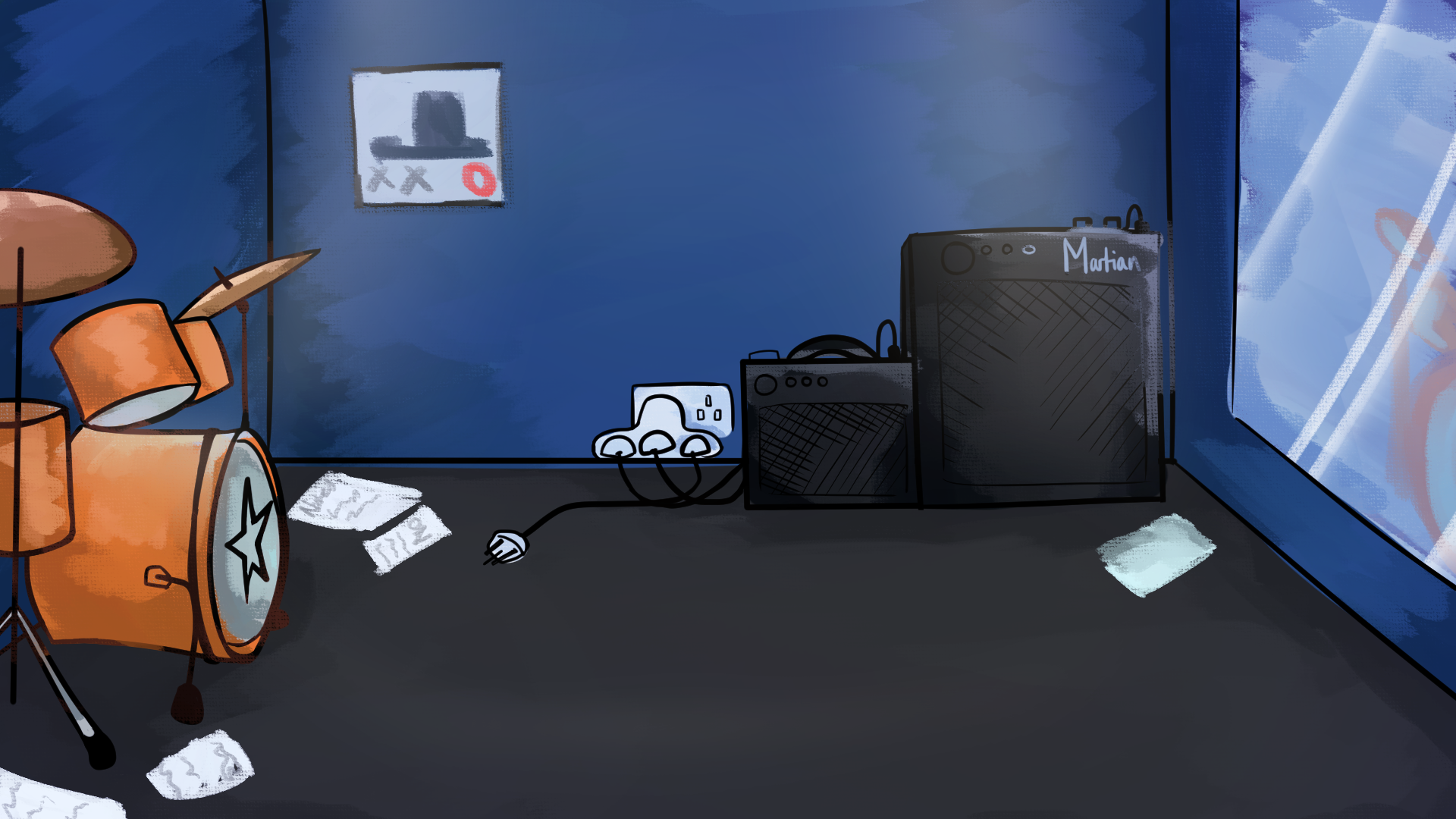 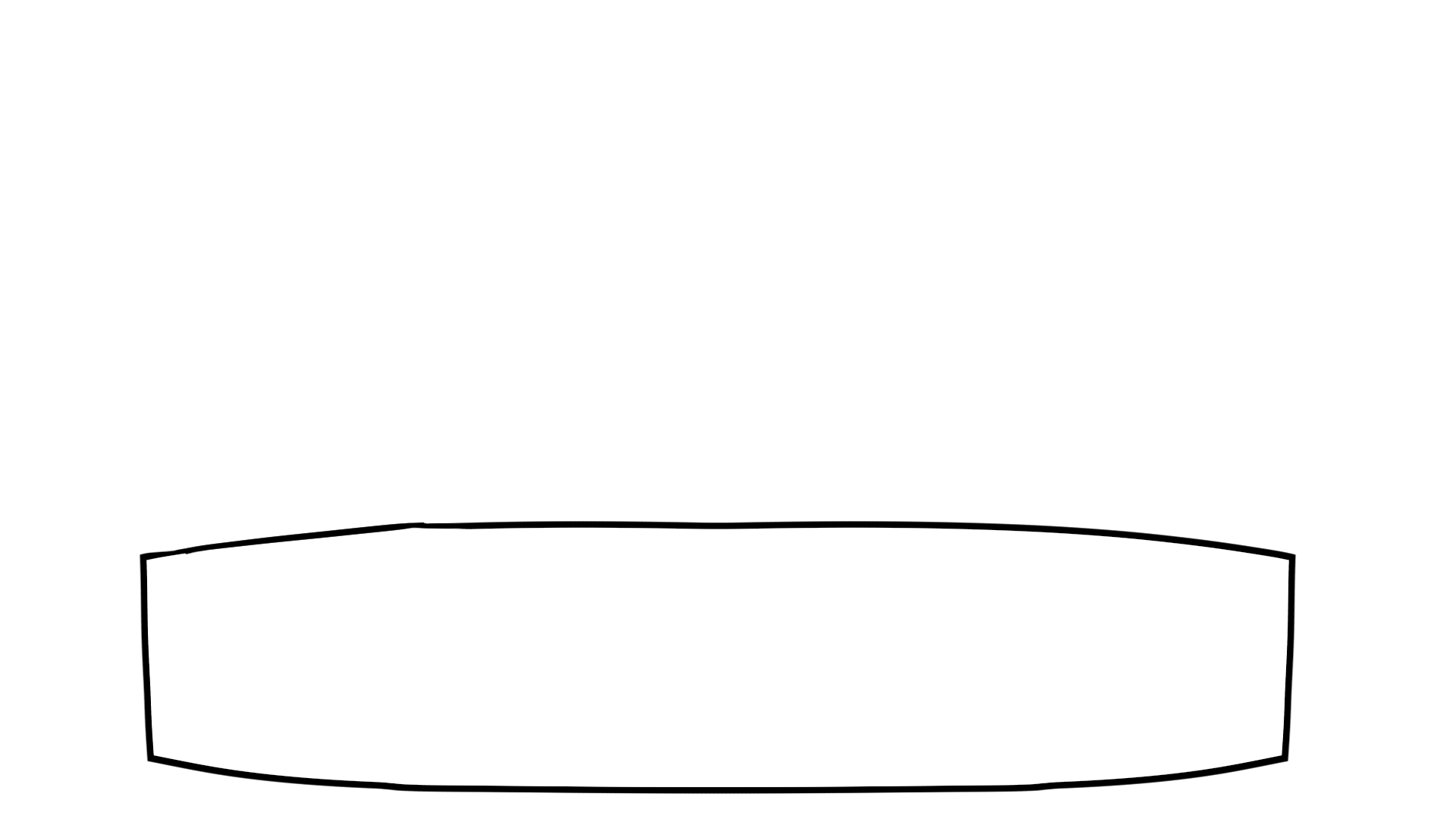 Visp dragged me through the campus as literally
as she could, forcing my hand to become
corporeal somehow..
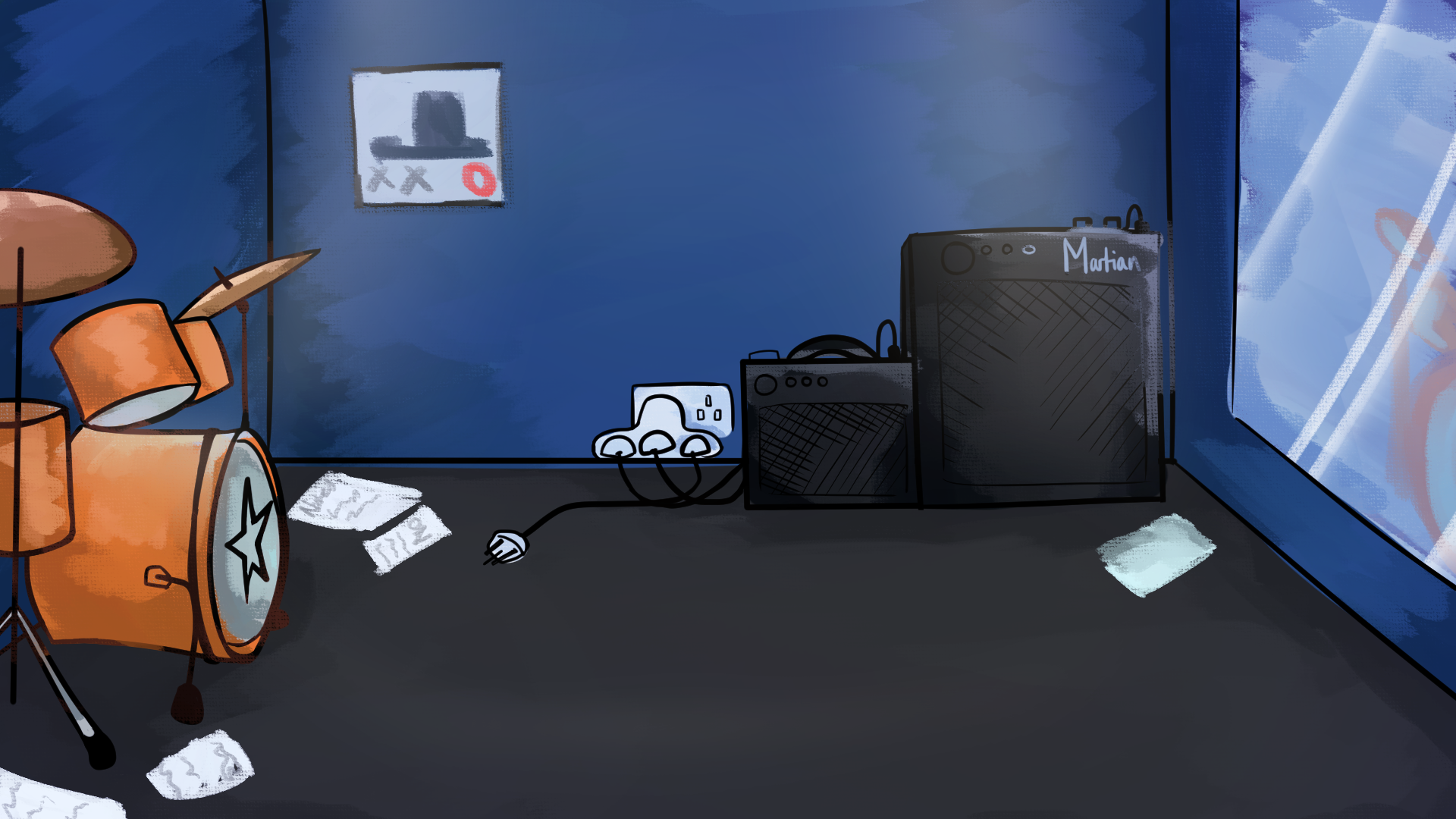 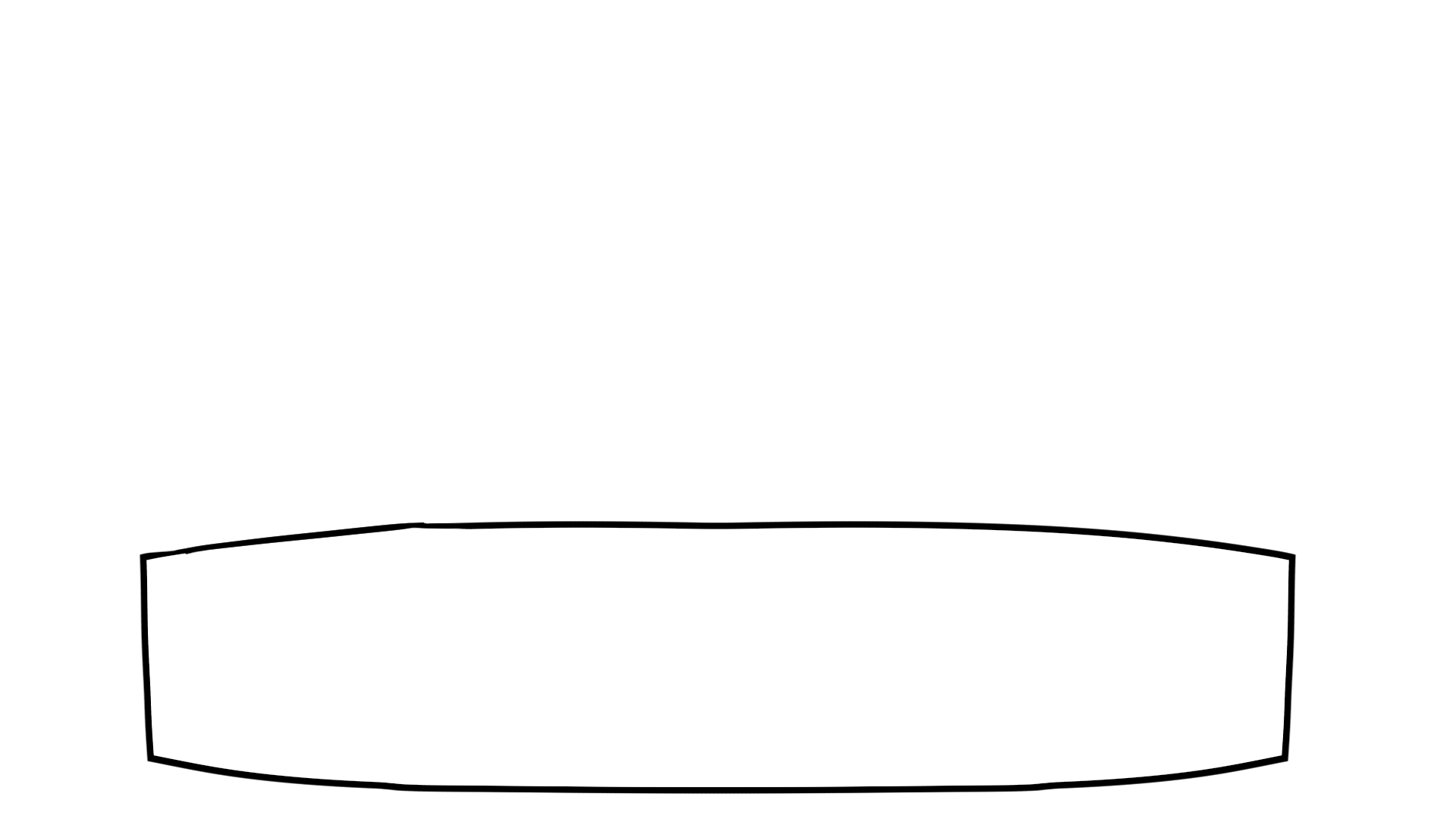 I’ll need to ask how on earth she did that…
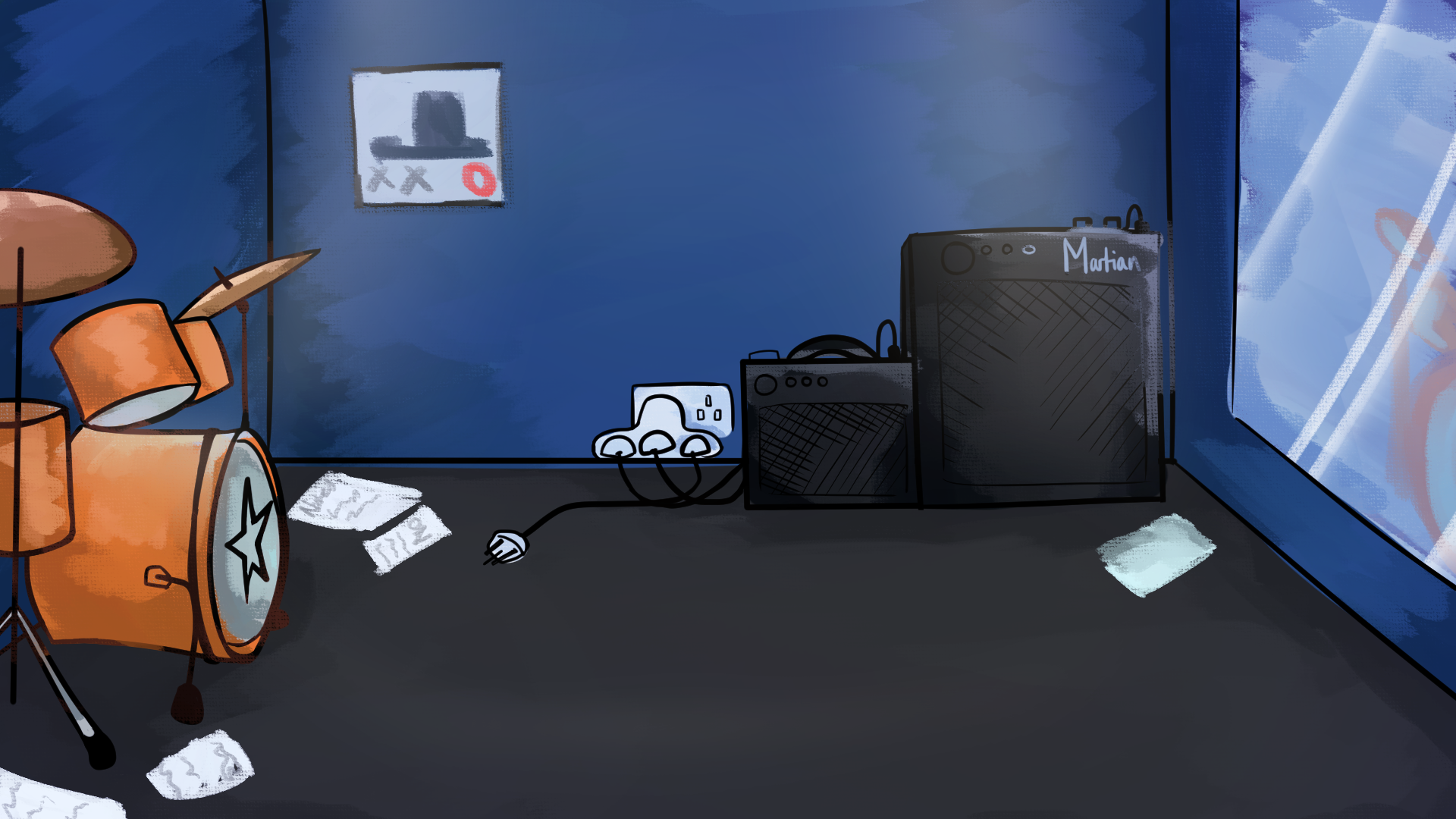 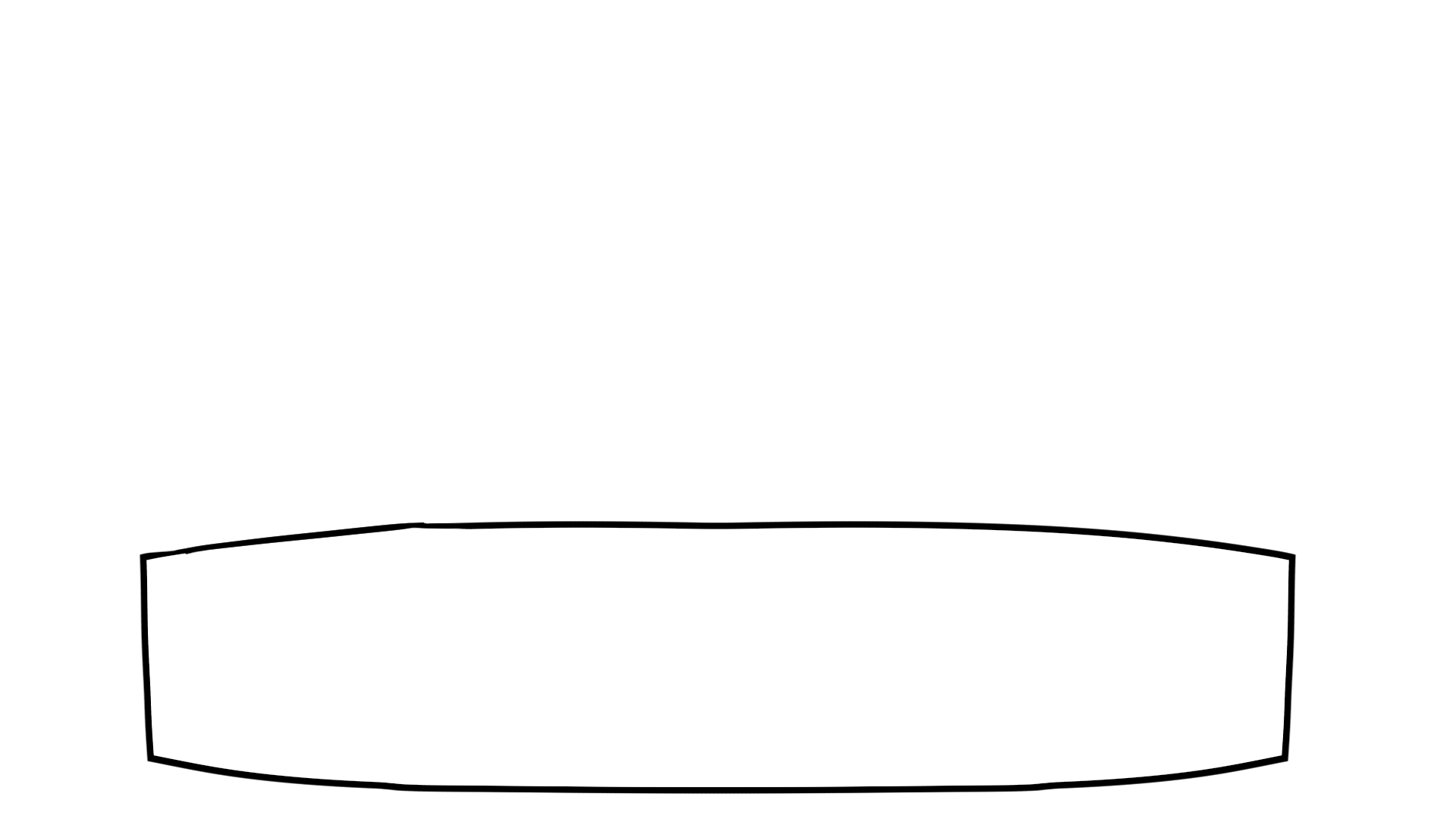 Soon enough we were in the music block the sound
of lively drums coming from one of the studios,
accompanied by a low, smooth bass line…
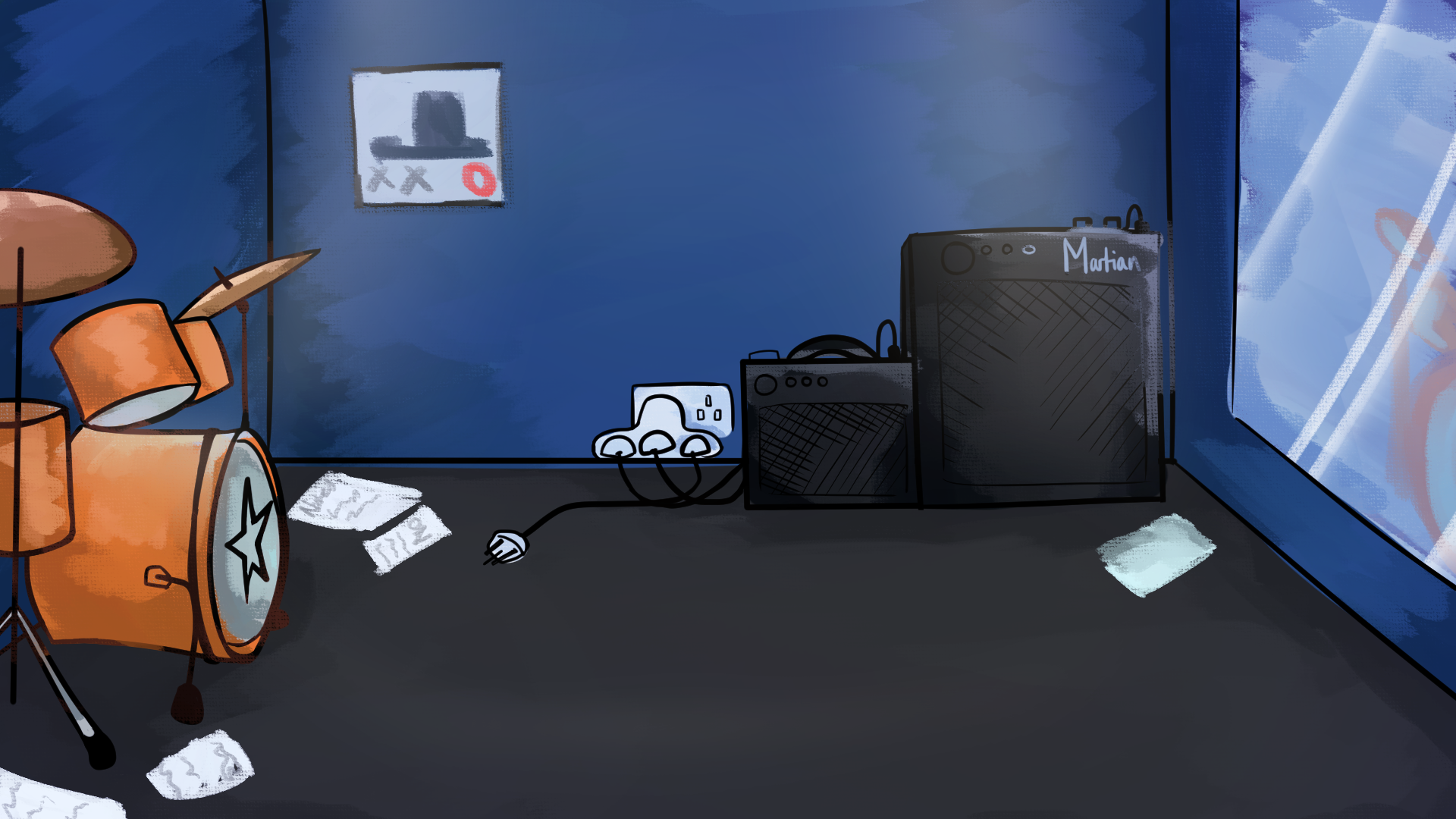 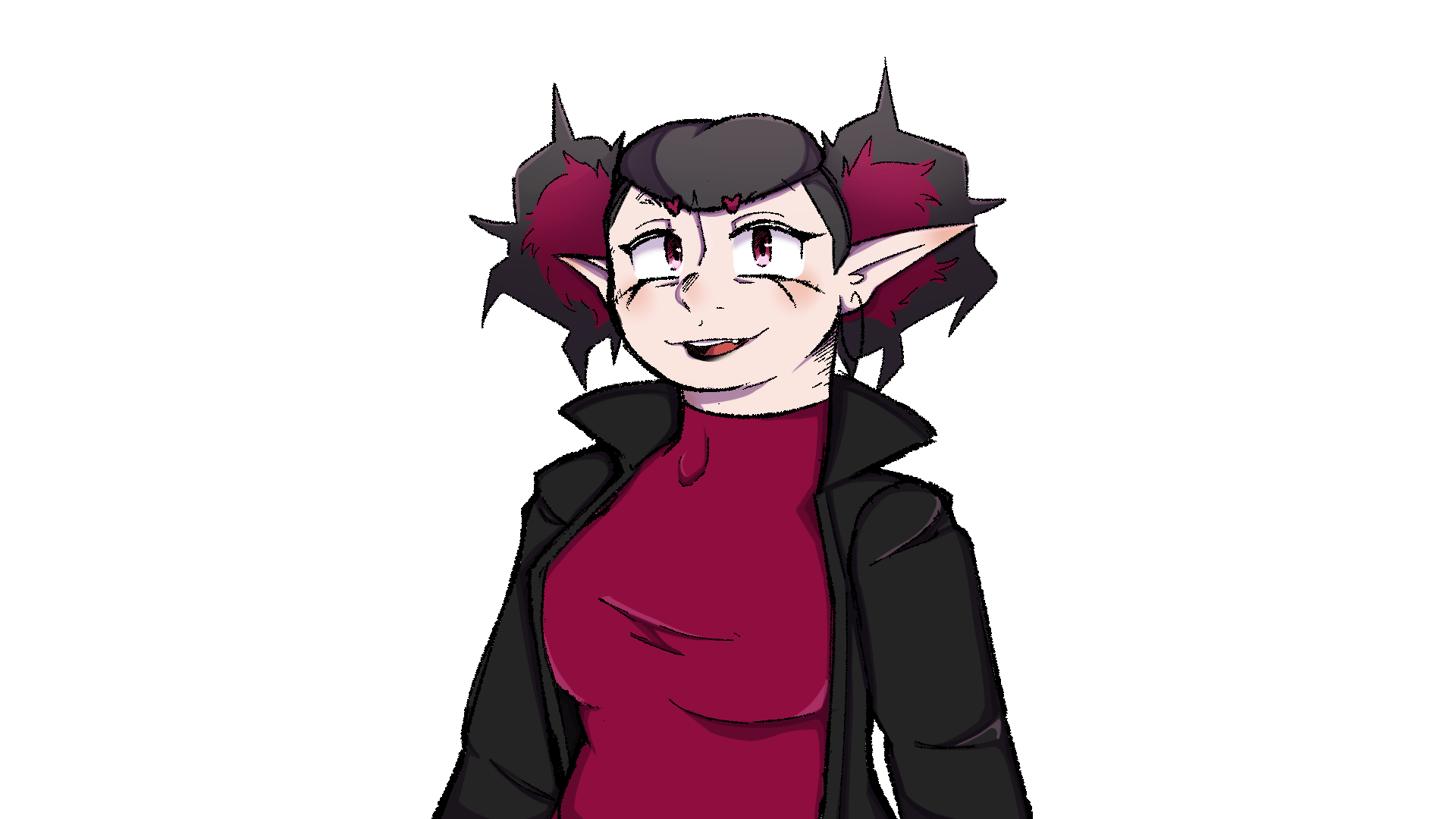 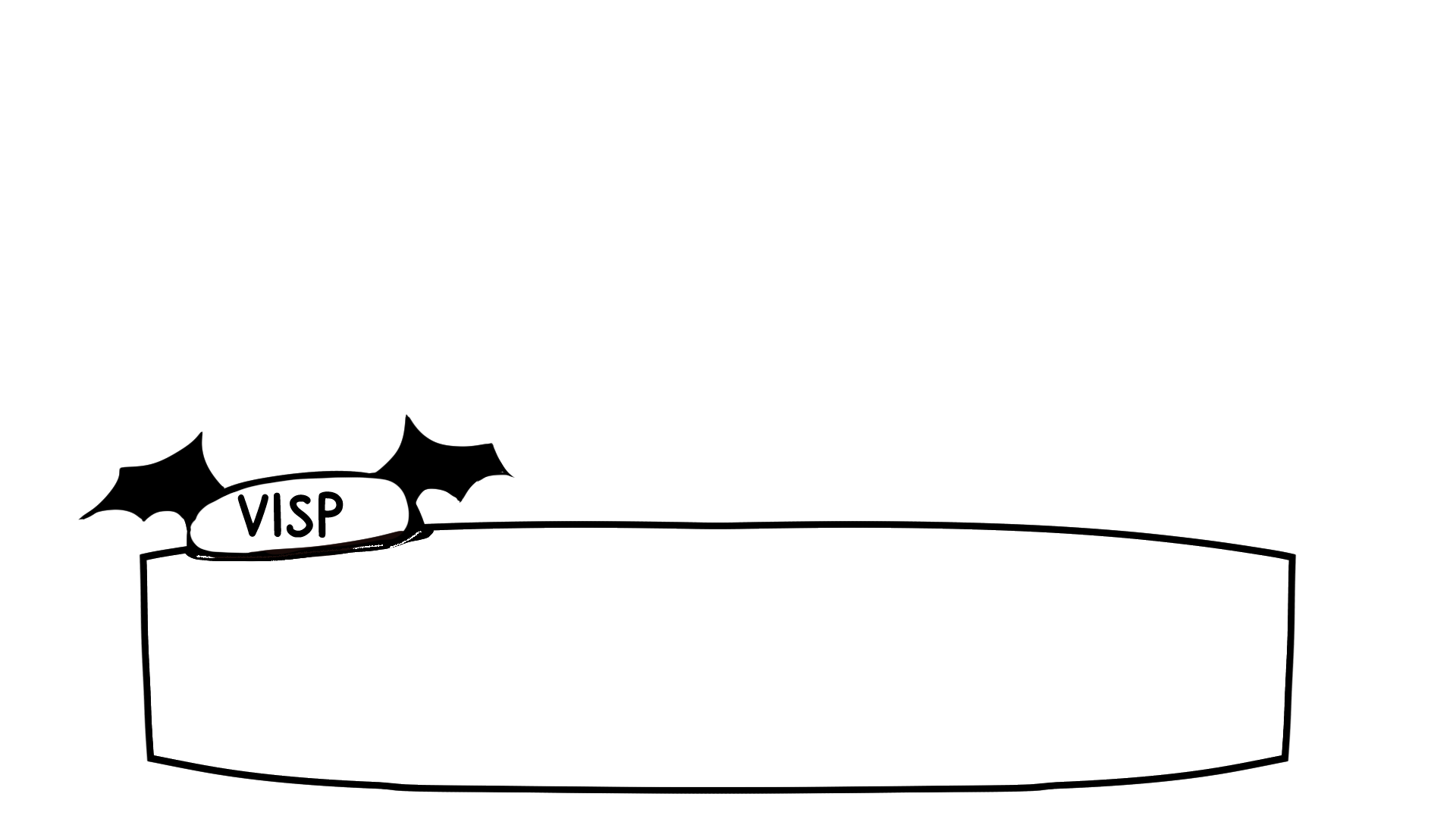 Hey, they’re already practicing!
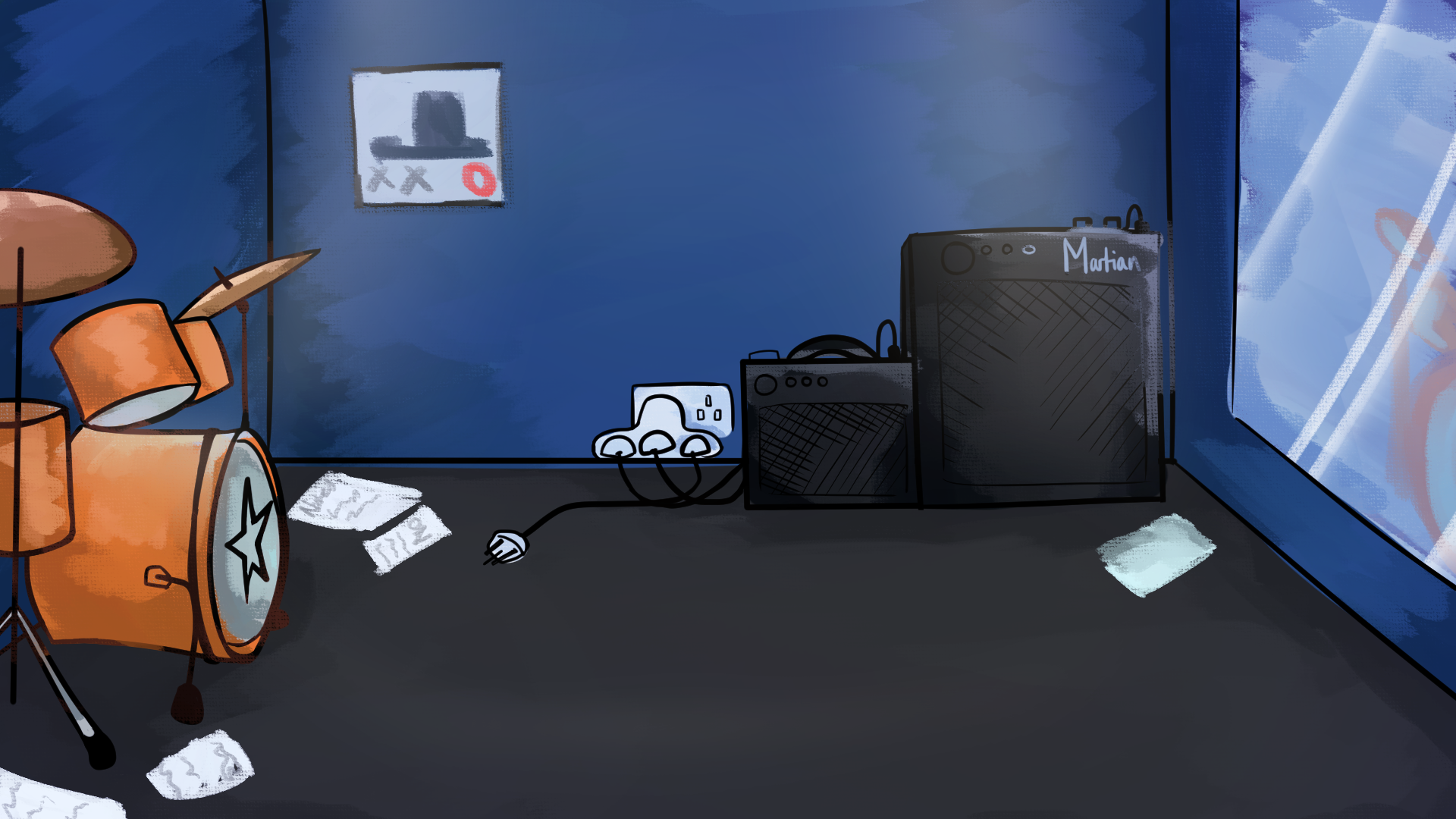 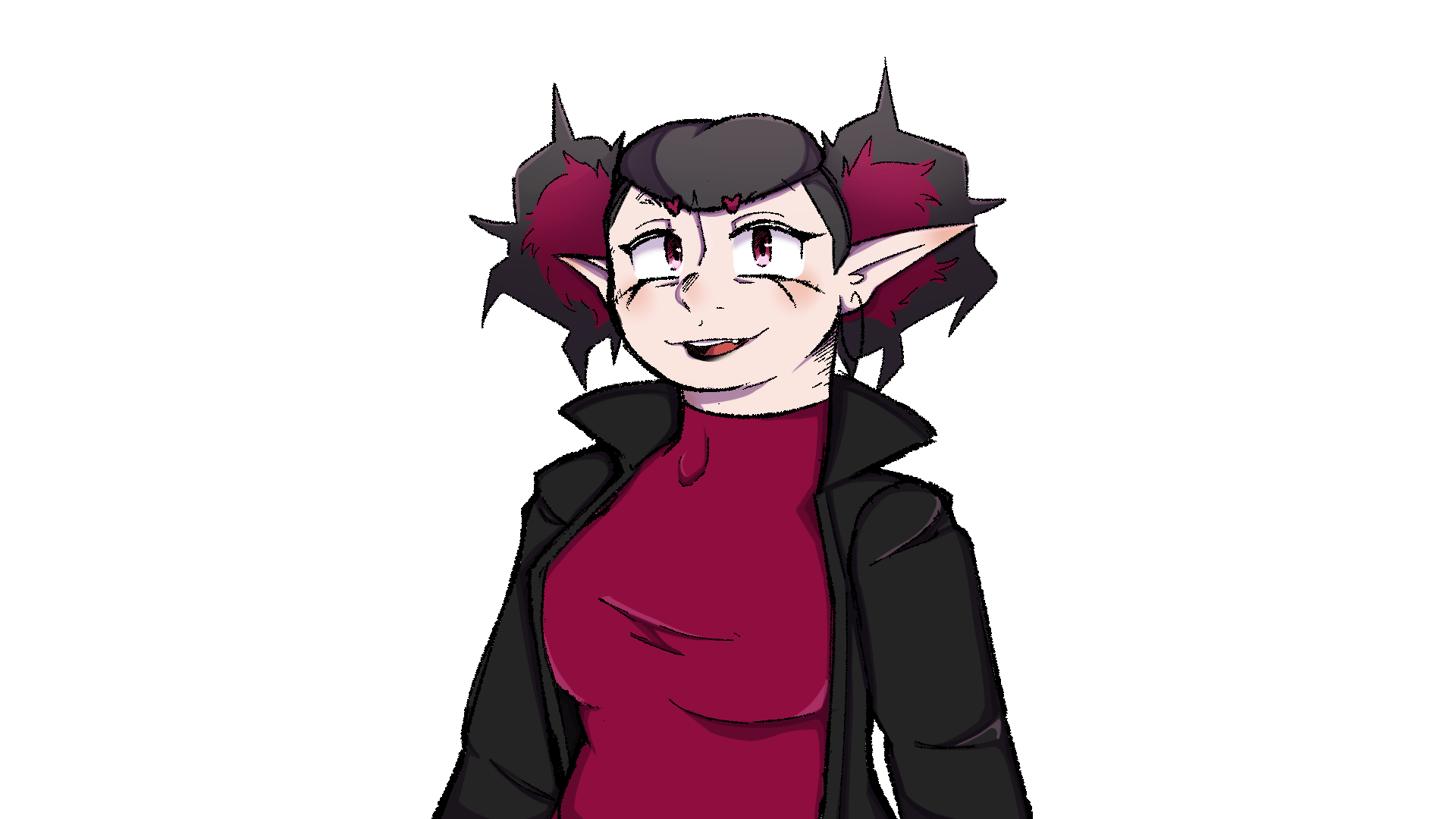 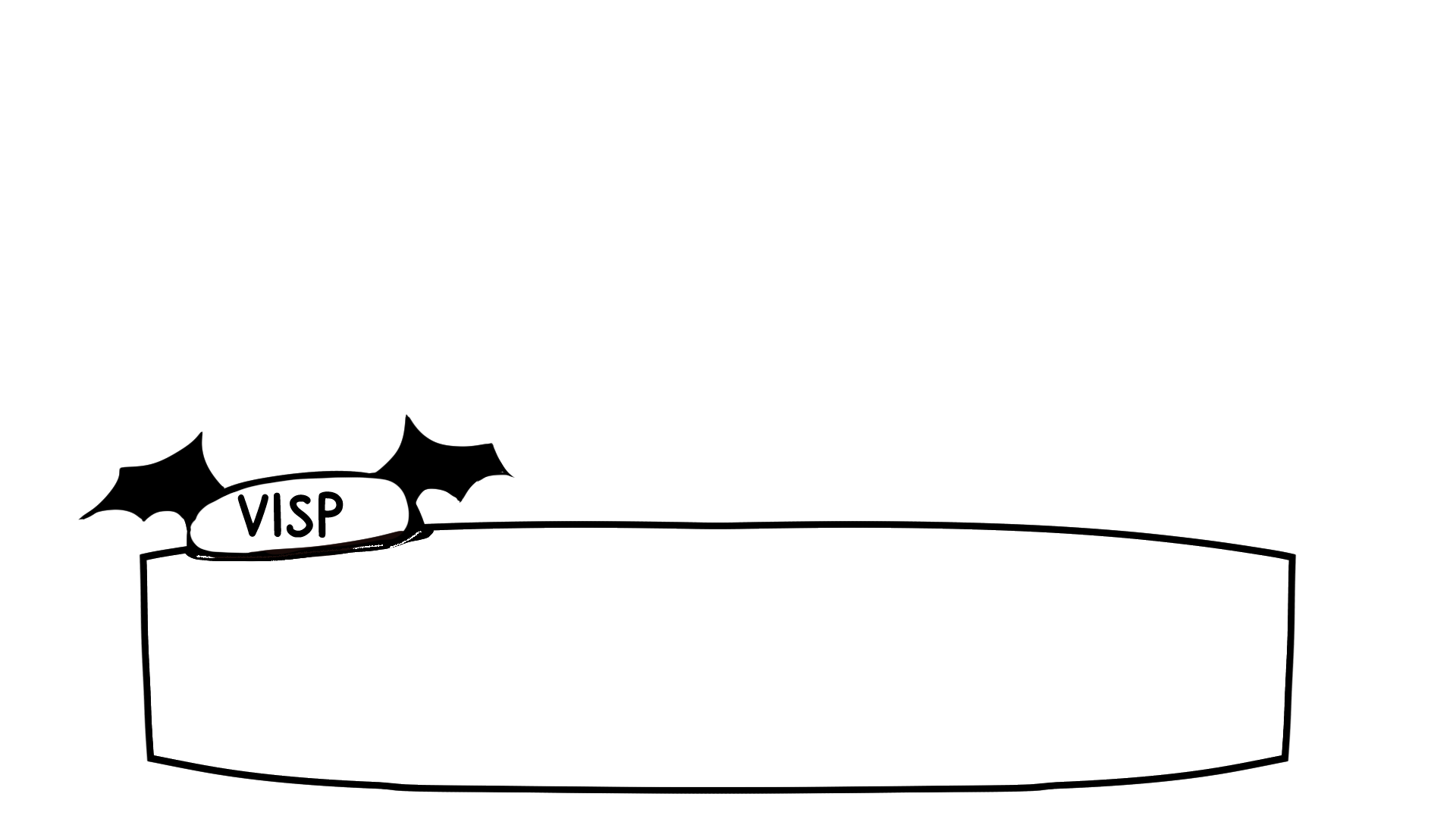 Well whatever… I’m sure they won’t mind a 
minor interruption.
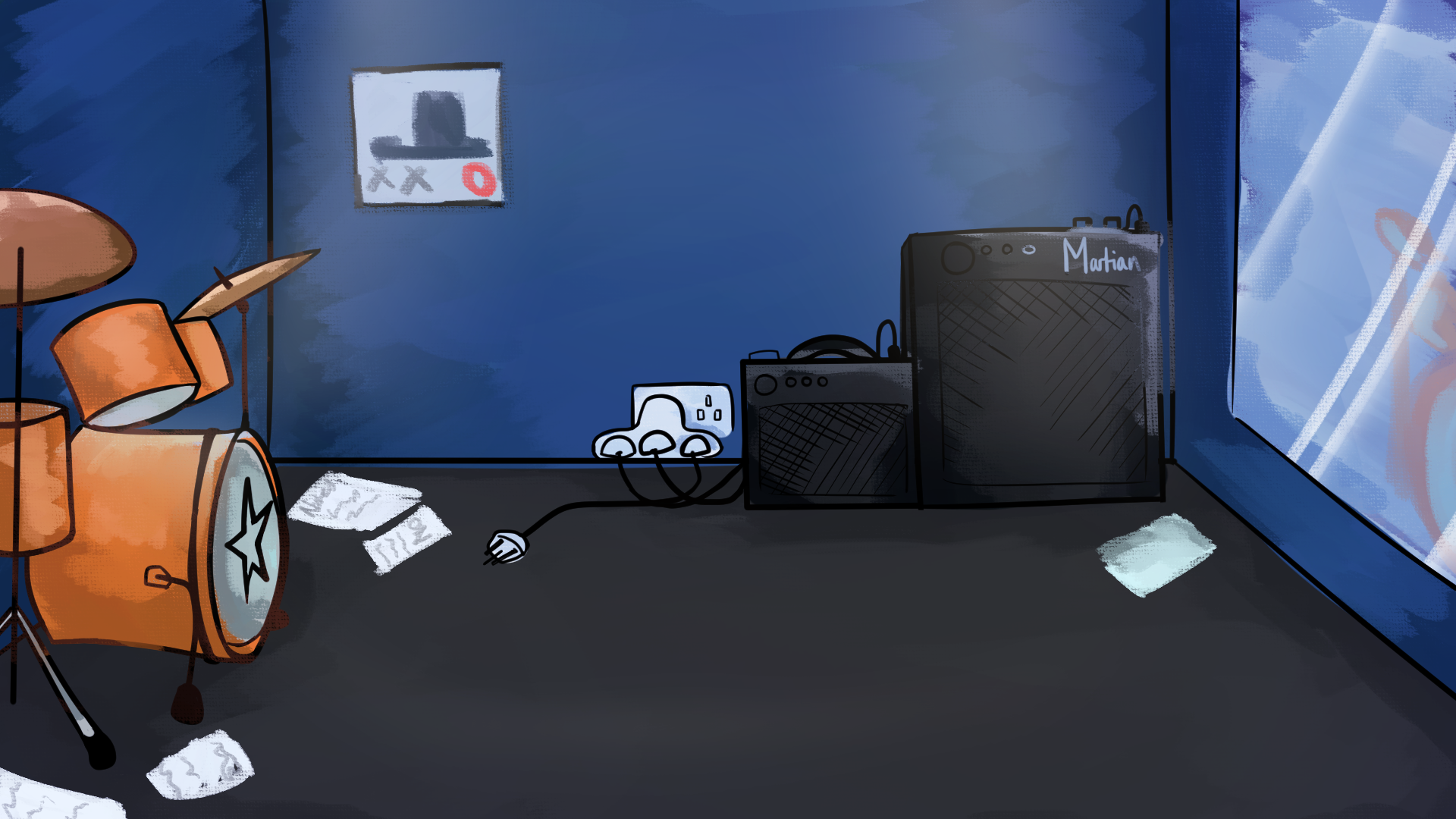 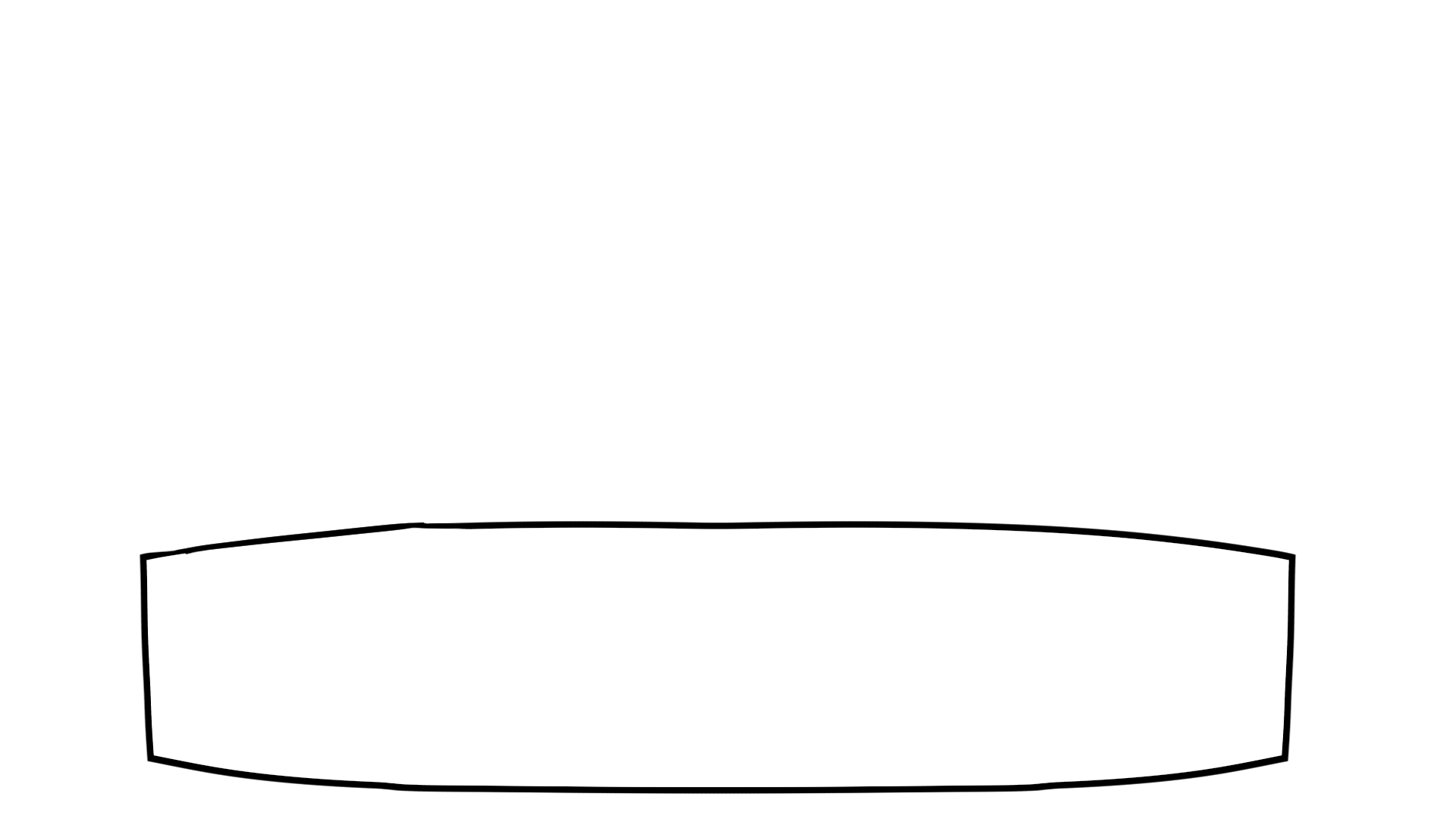 She scans her keycard, opening it with a flourish not long after.
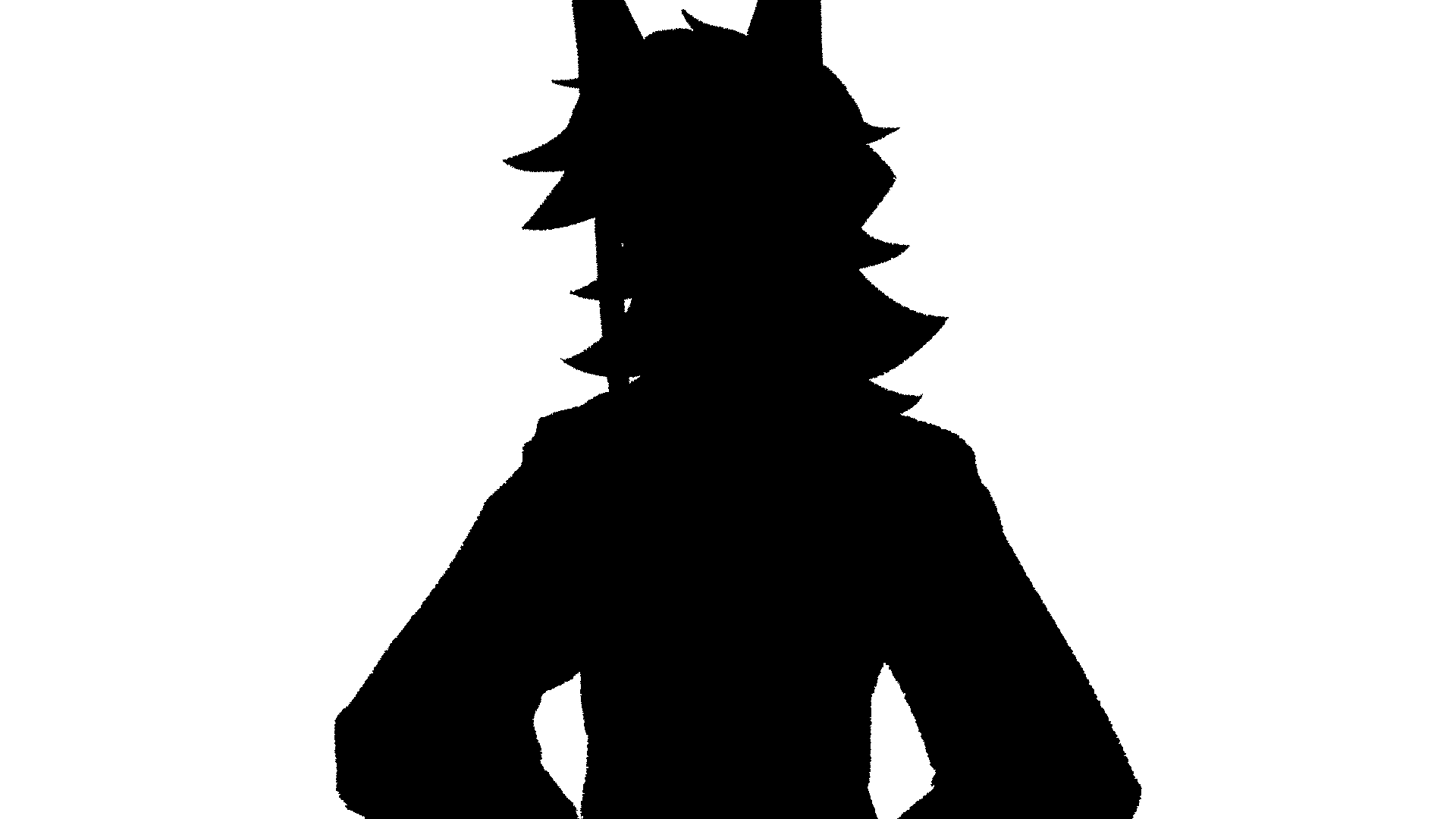 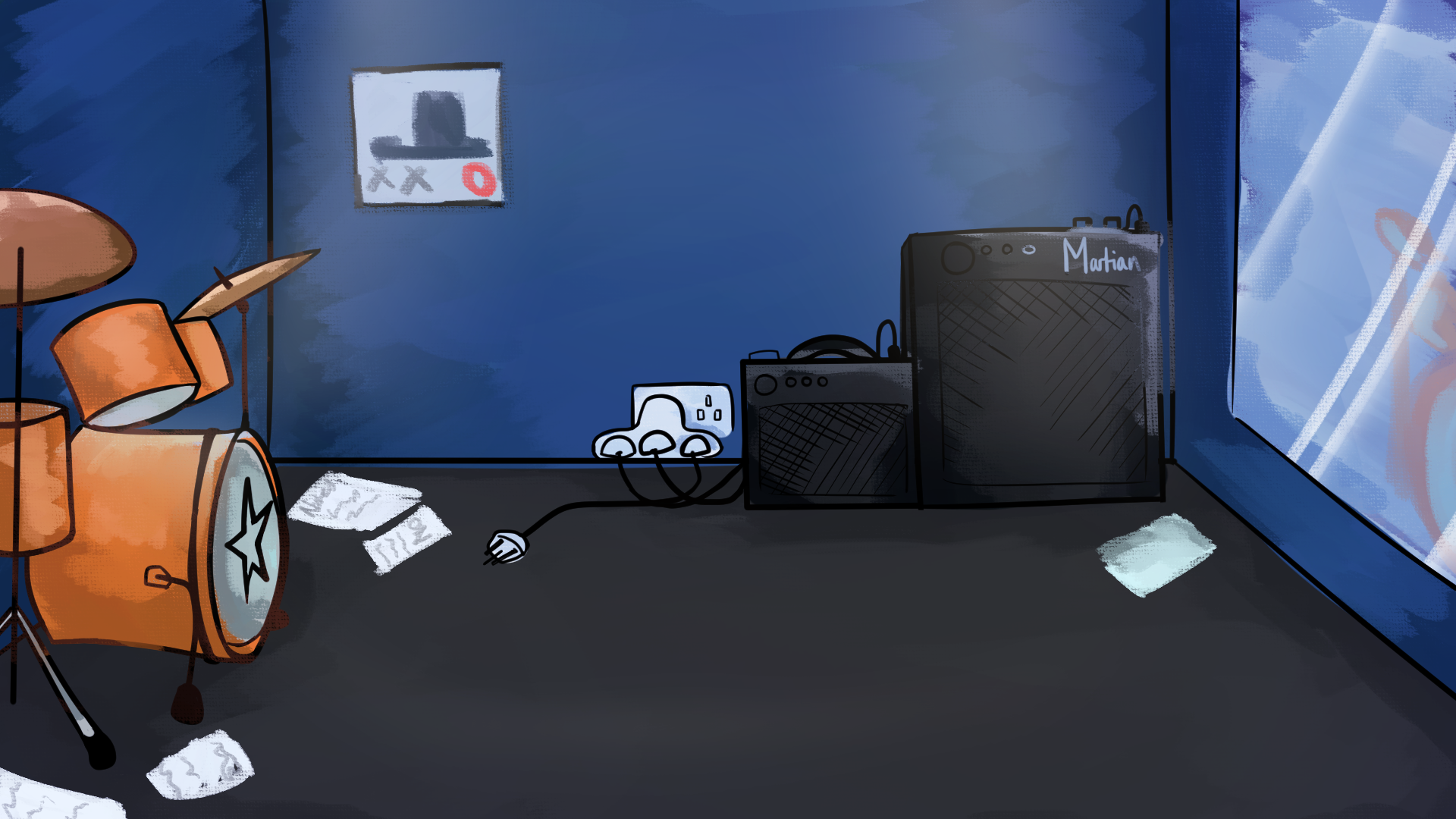 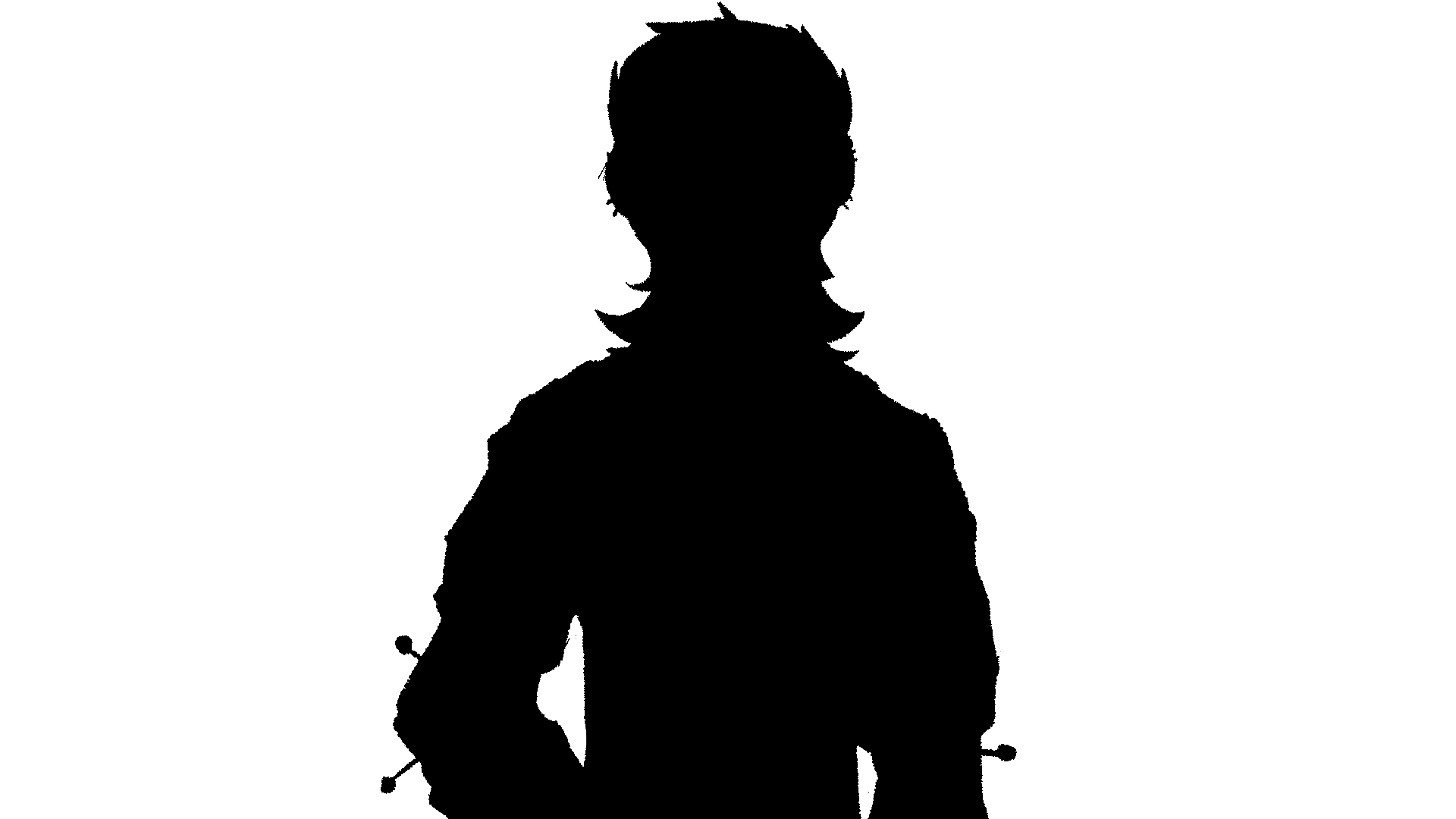 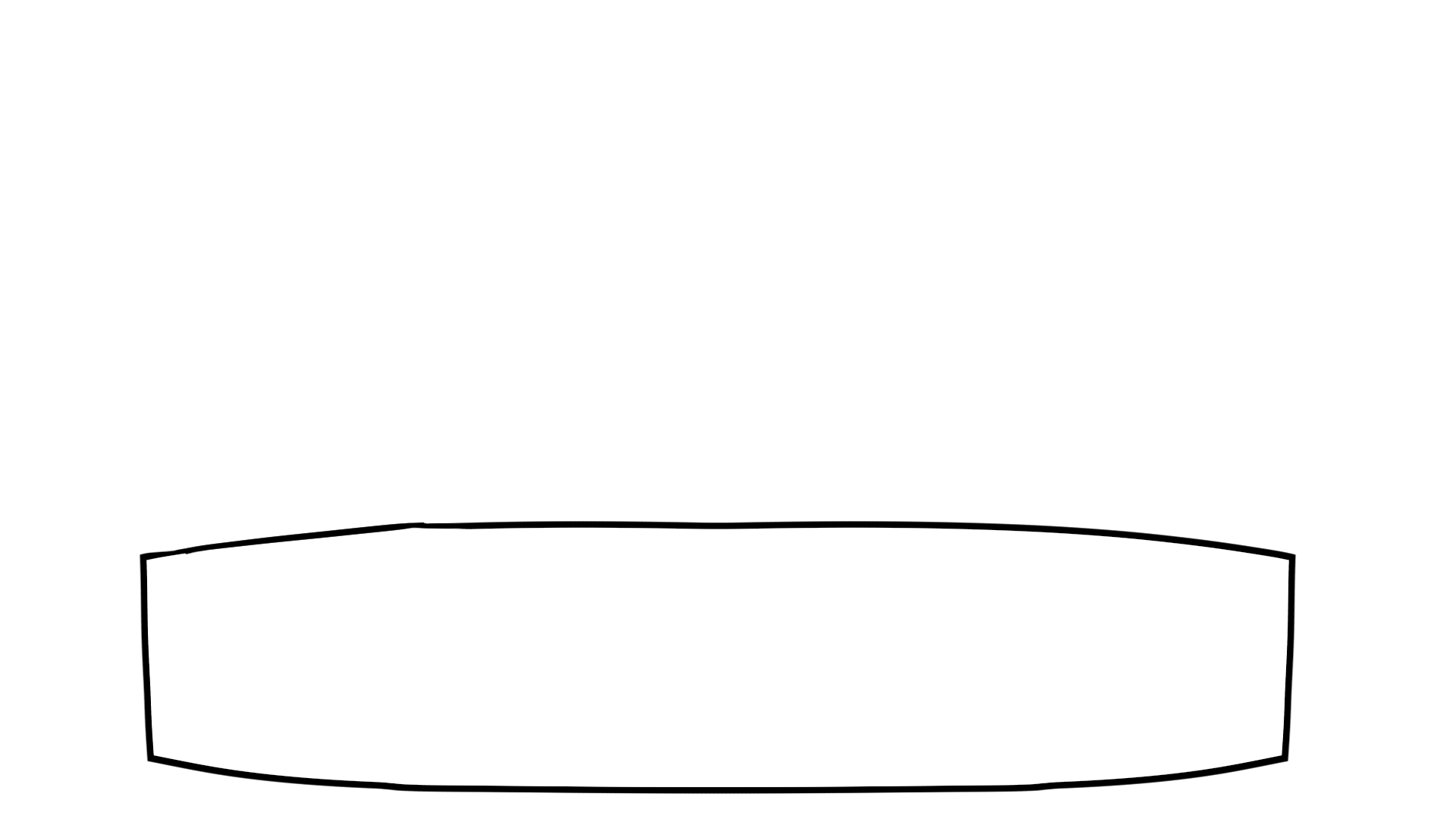 …the guys inside look a little startled by her
sudden entrance.
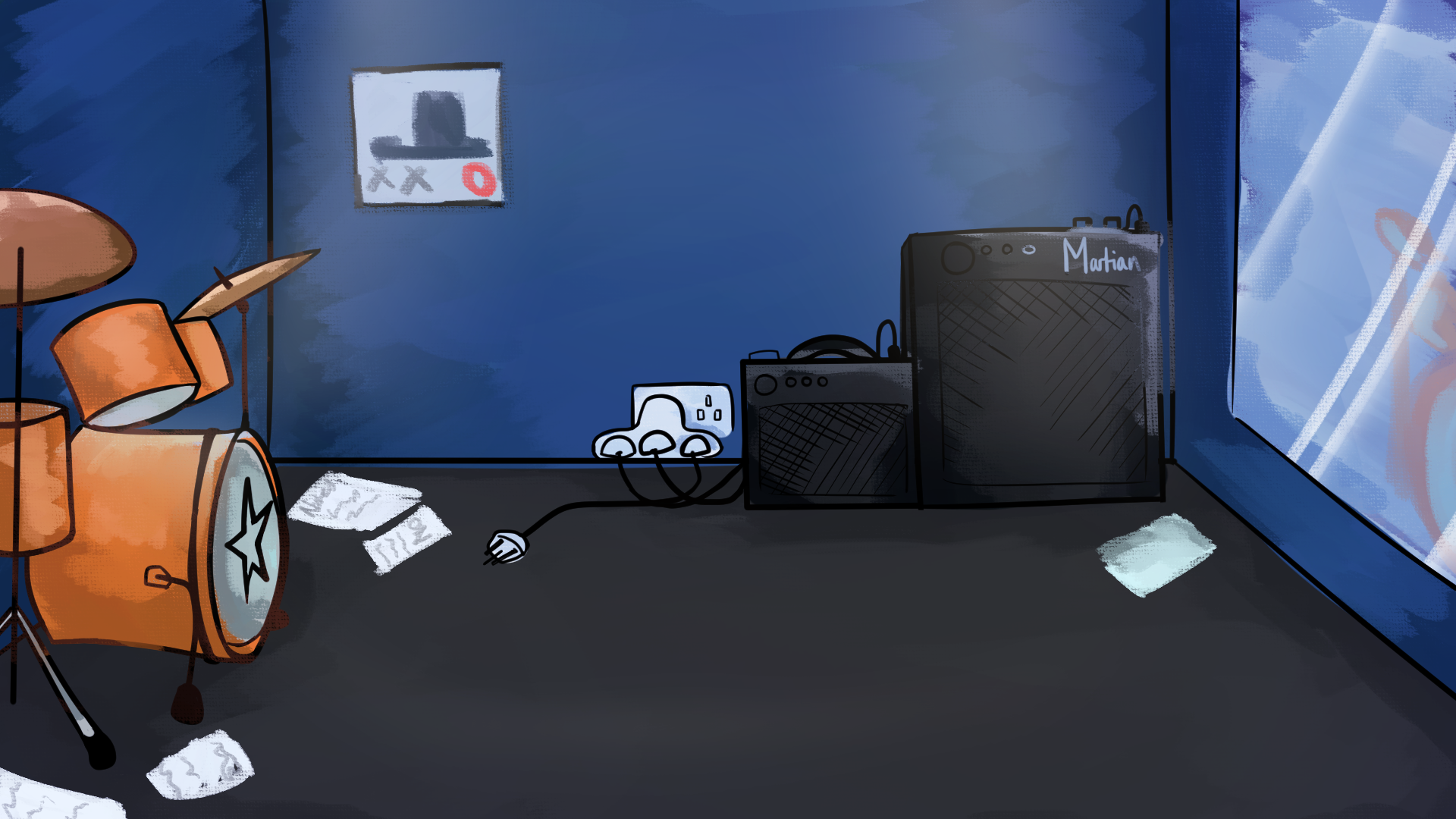 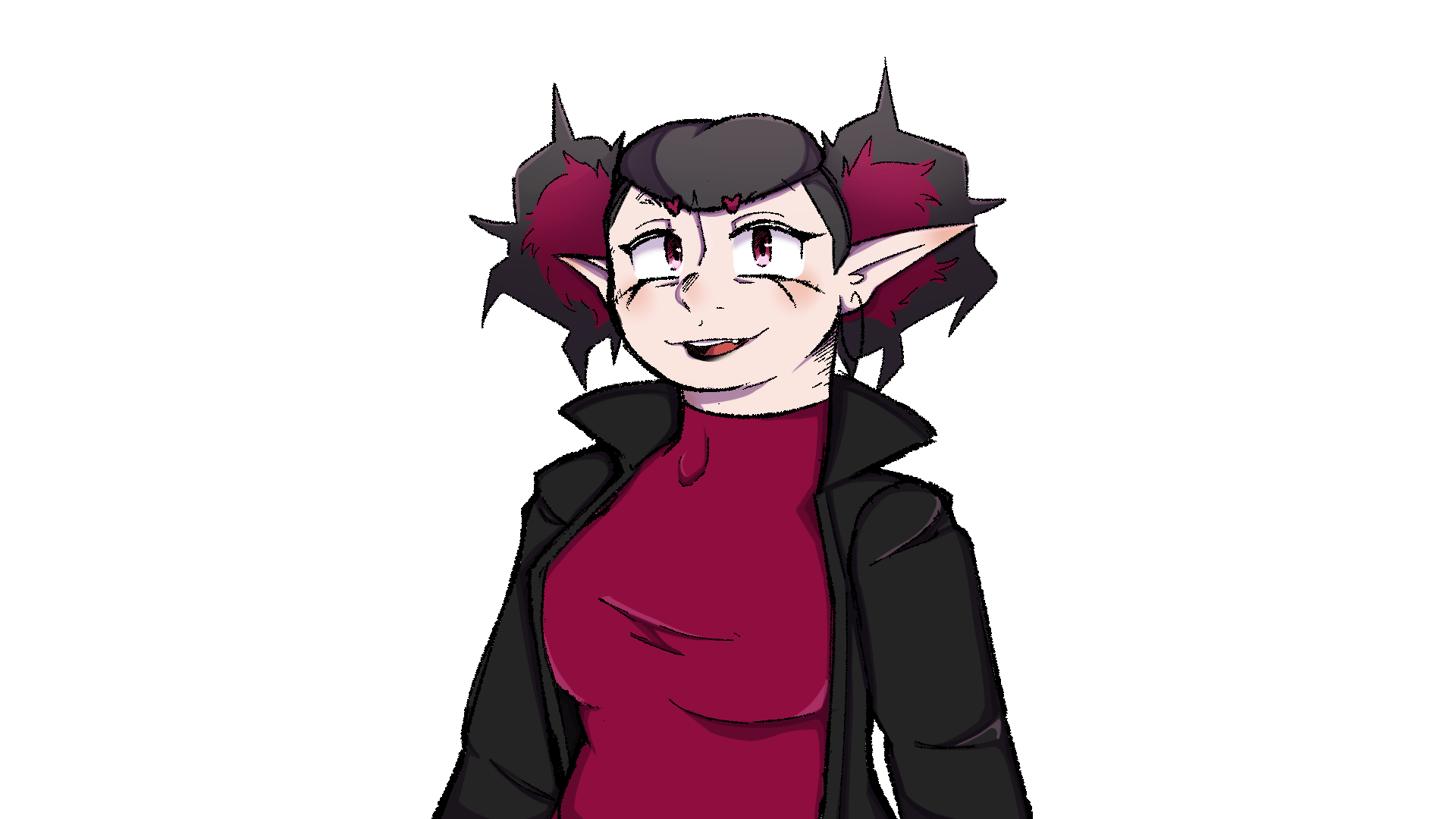 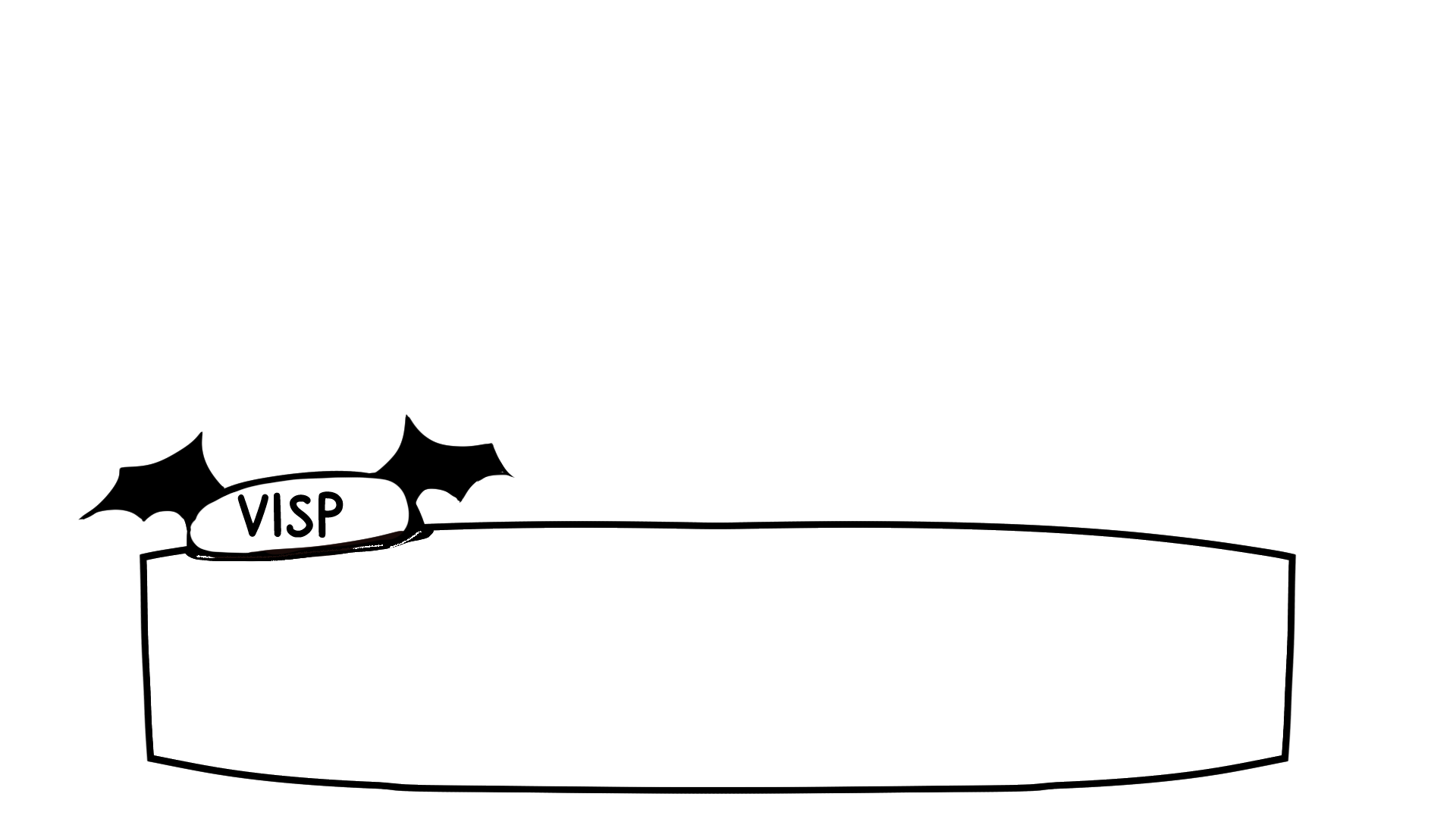 We’ve got company!
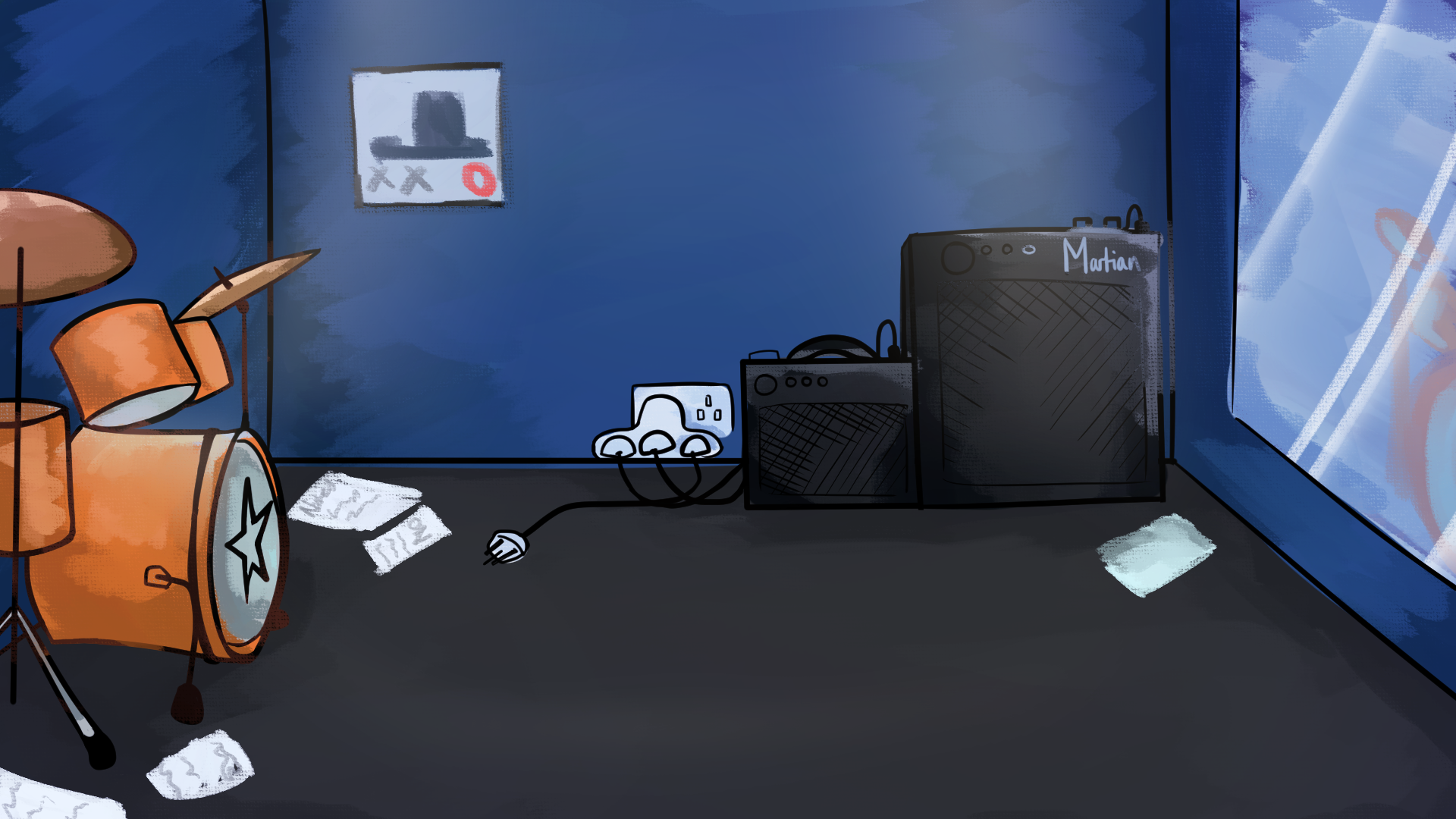 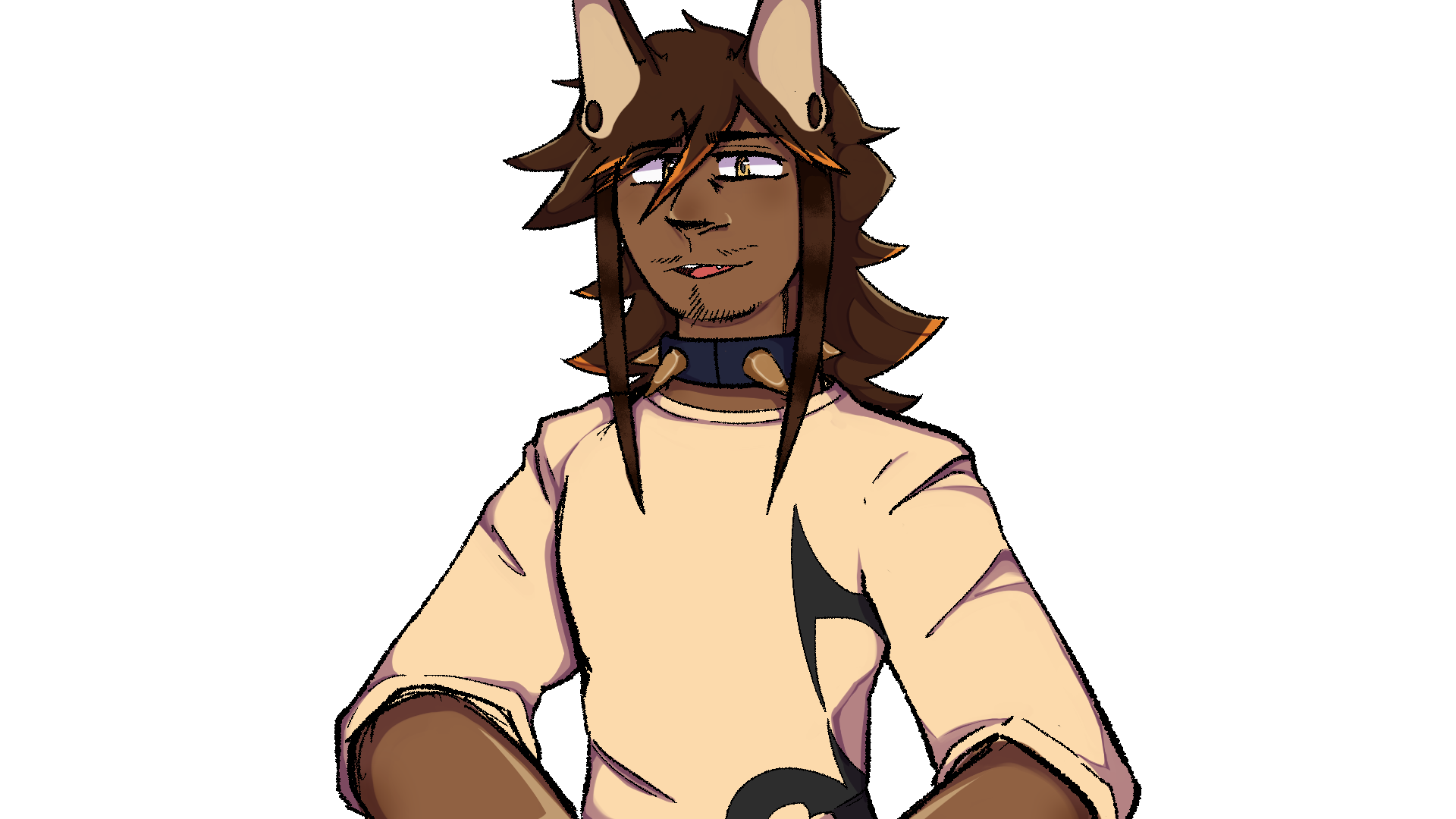 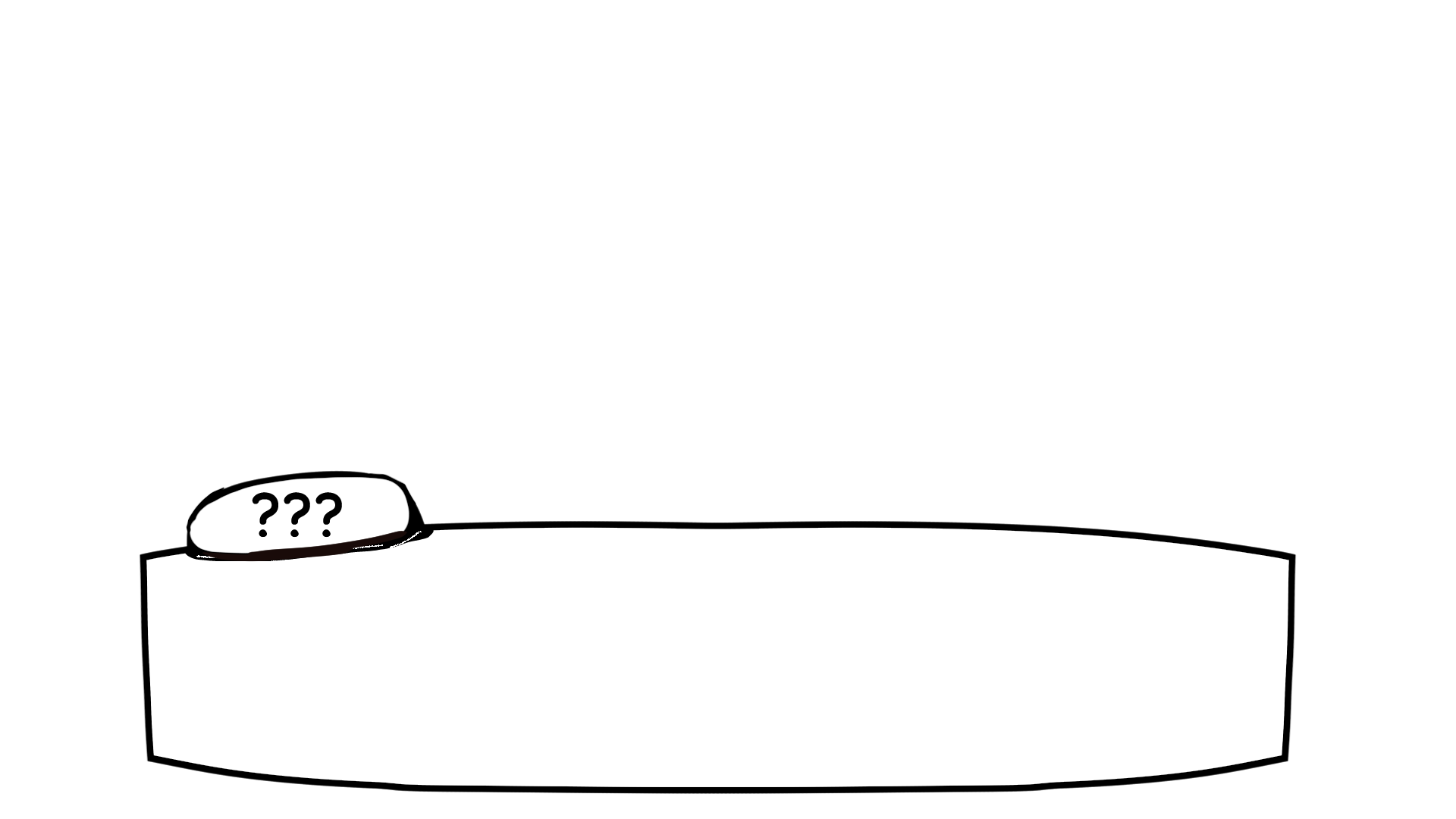 Woah, Visp! Way to make an entrance!
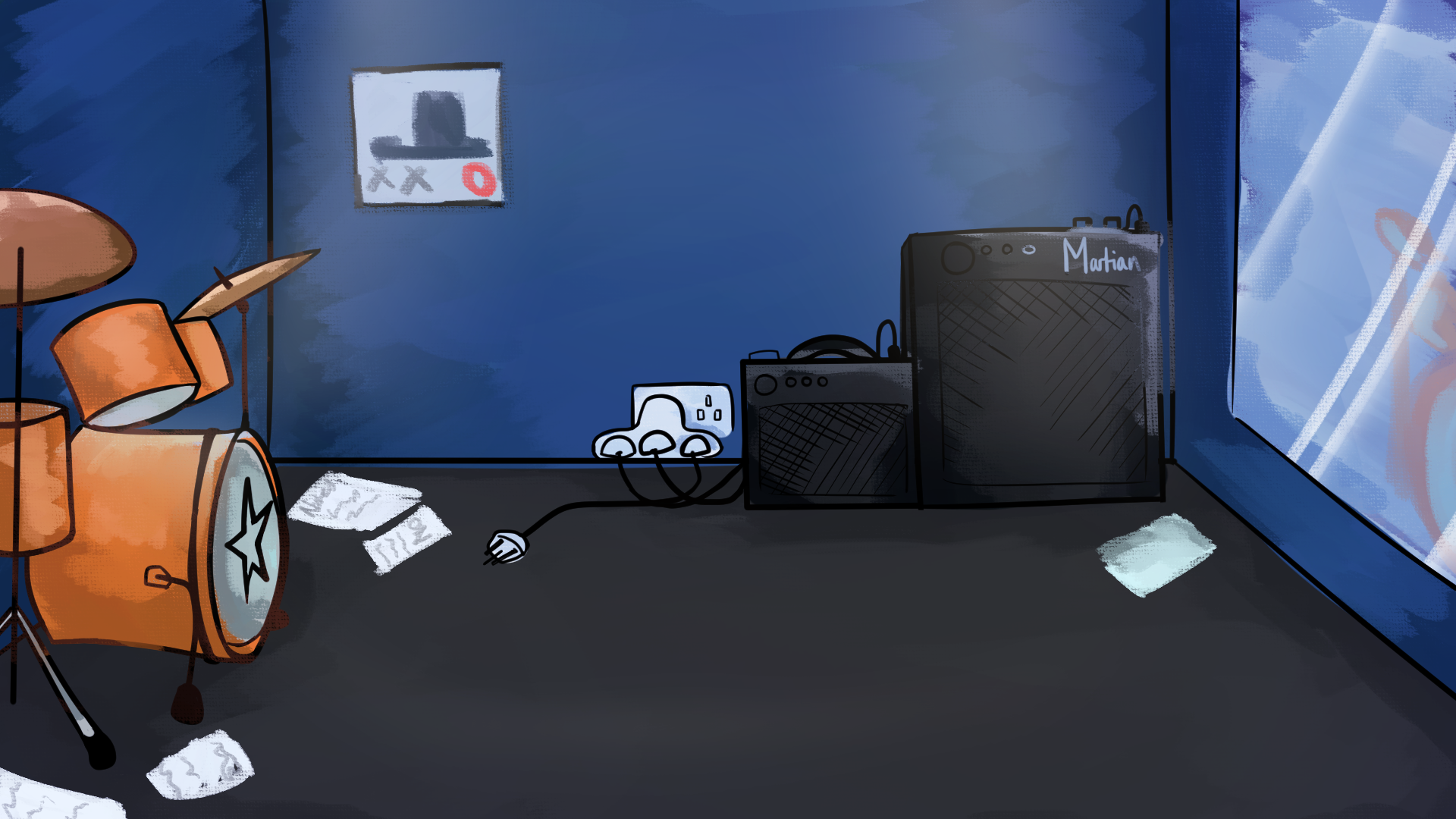 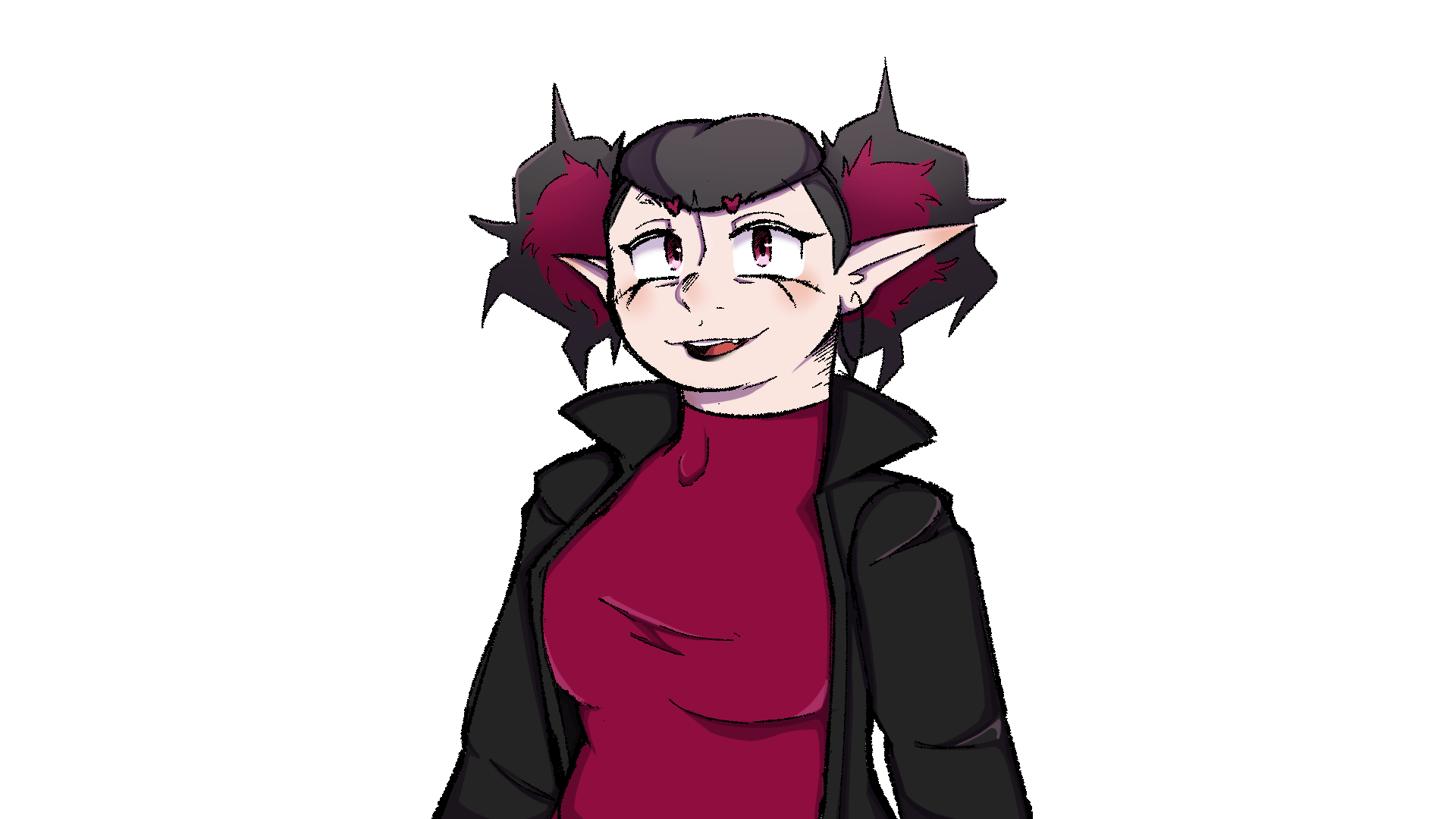 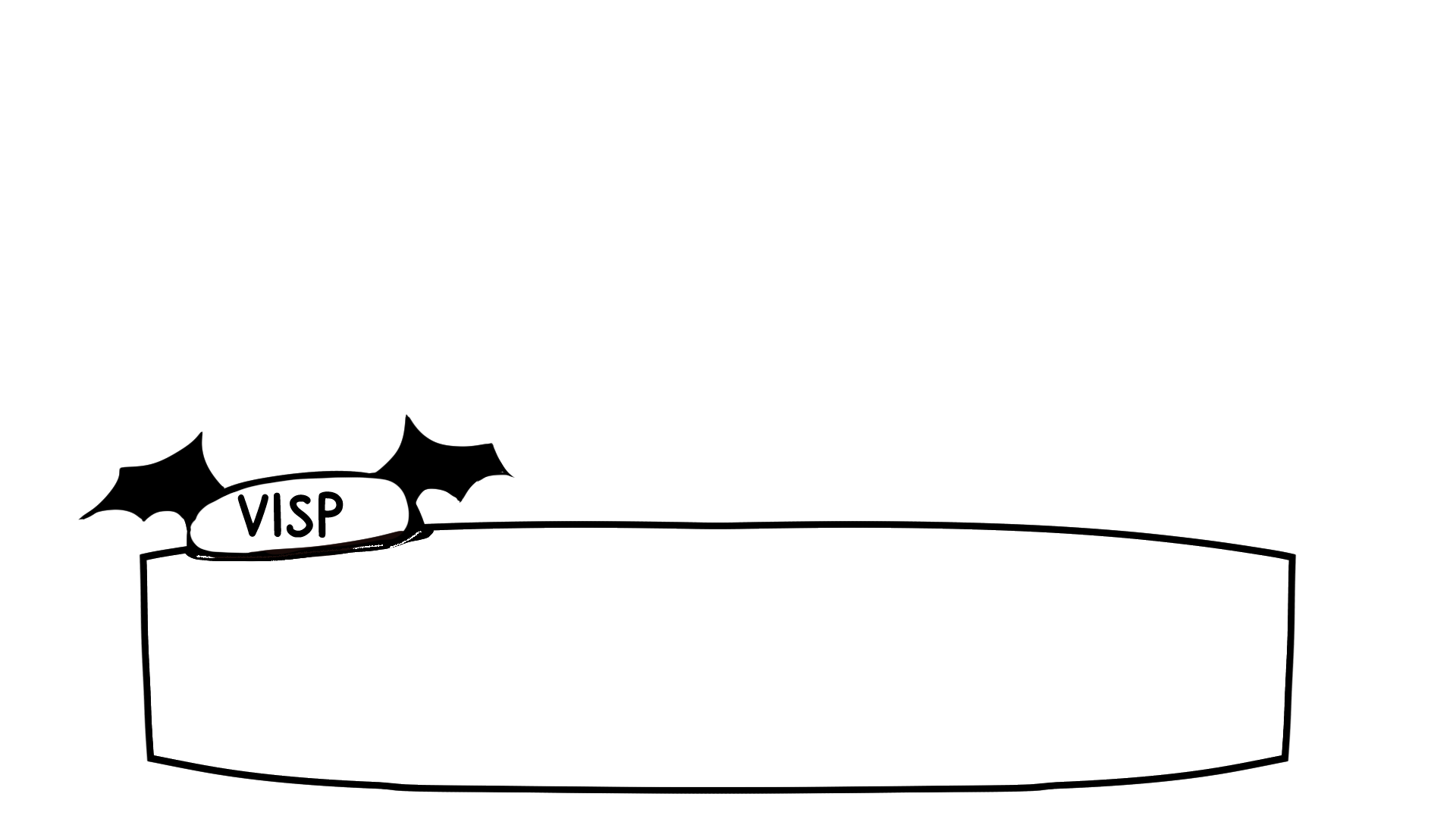 Hehe, sorry! And sorry I didn’t give an ETA…
I’ve got someone you should both meet!
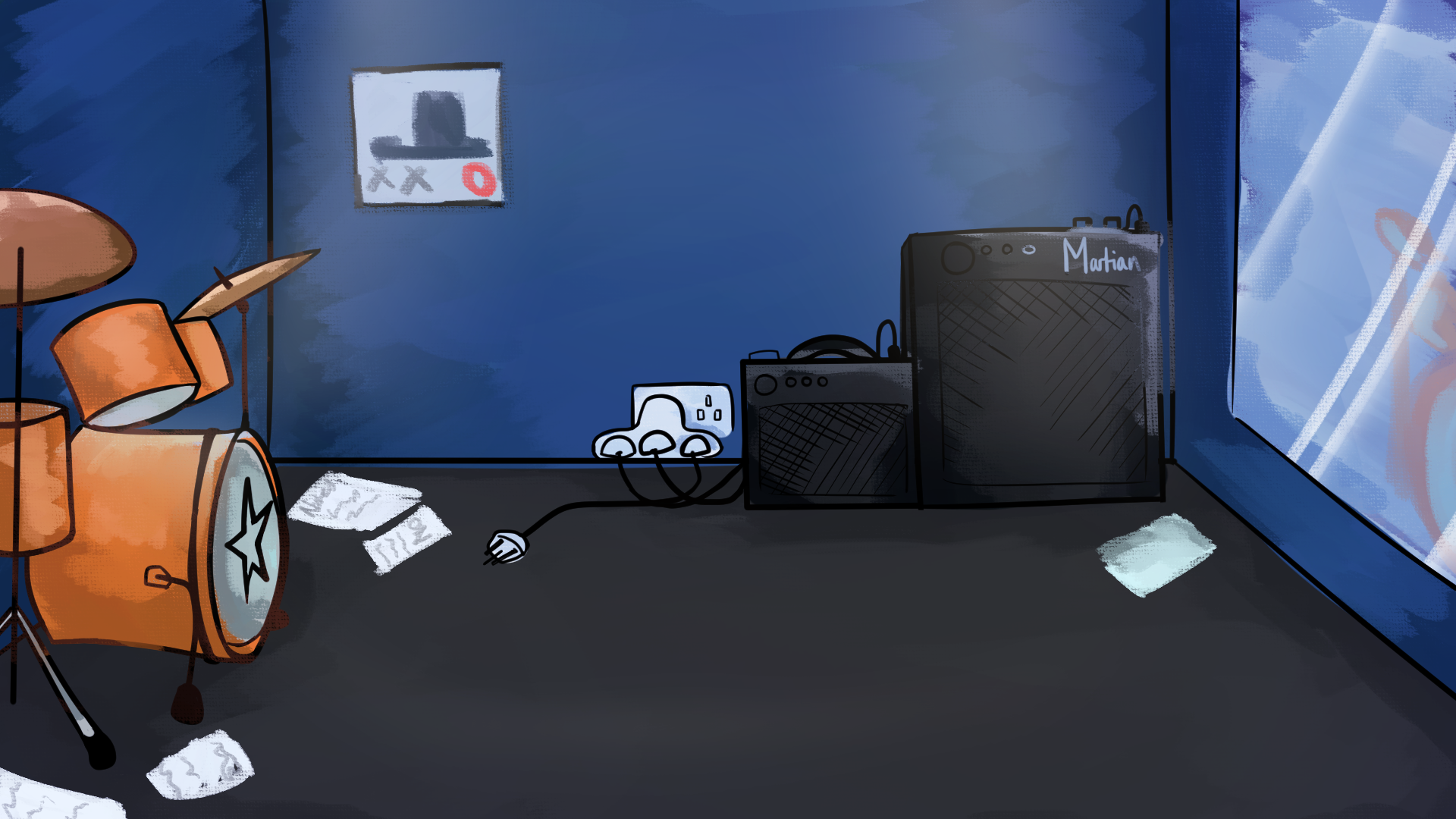 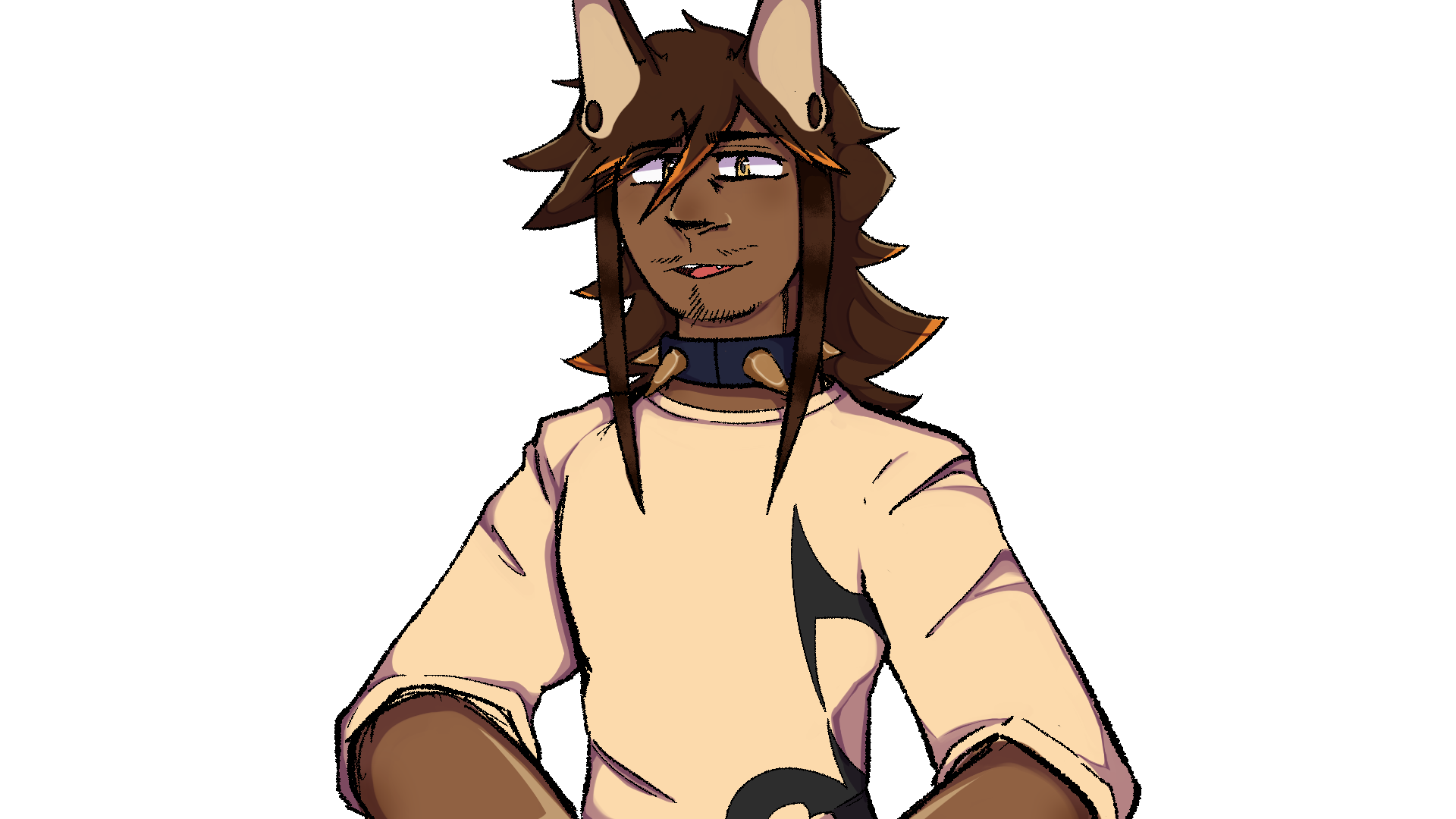 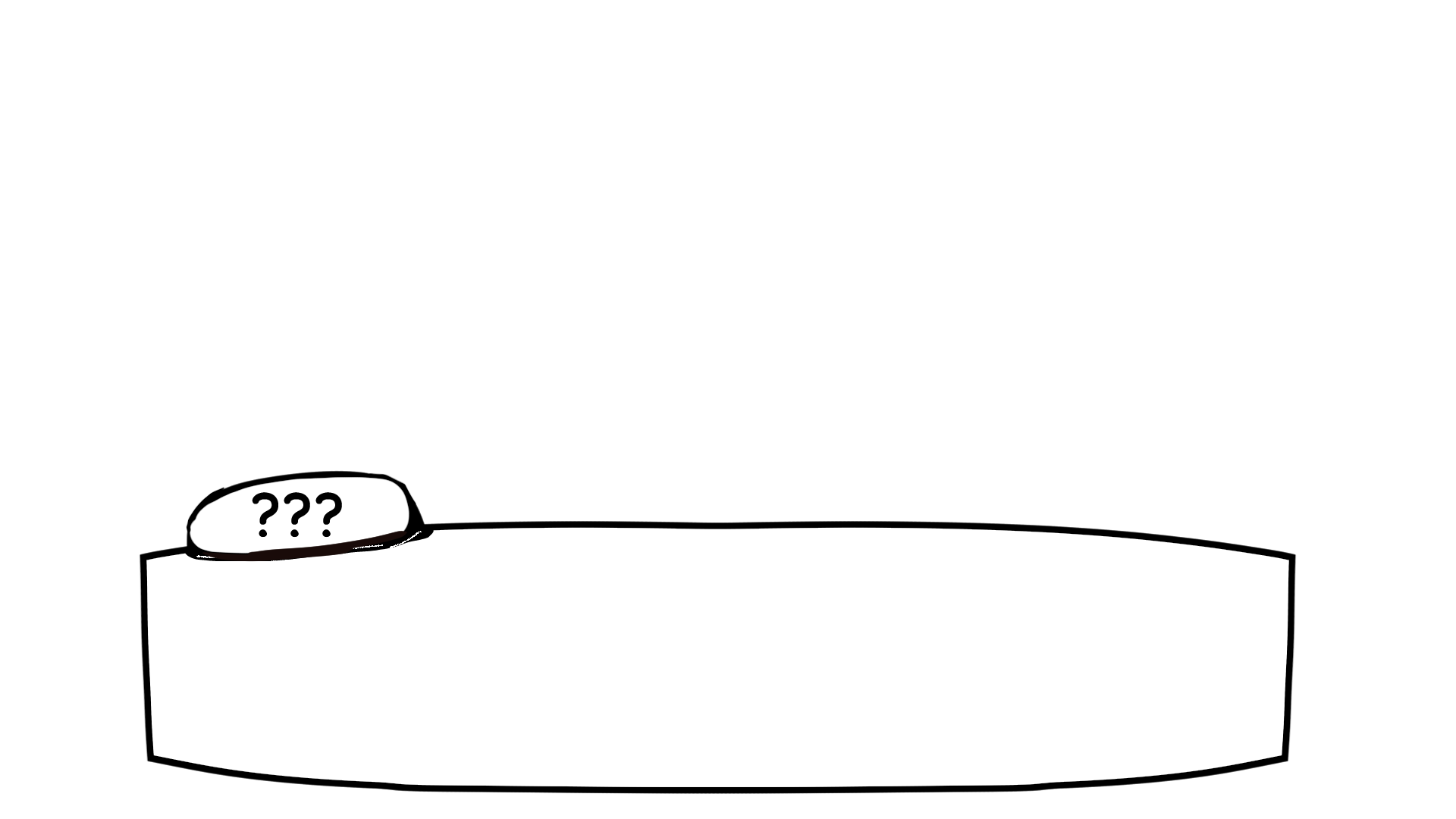 Ooh.. Some fresh meat, huh?
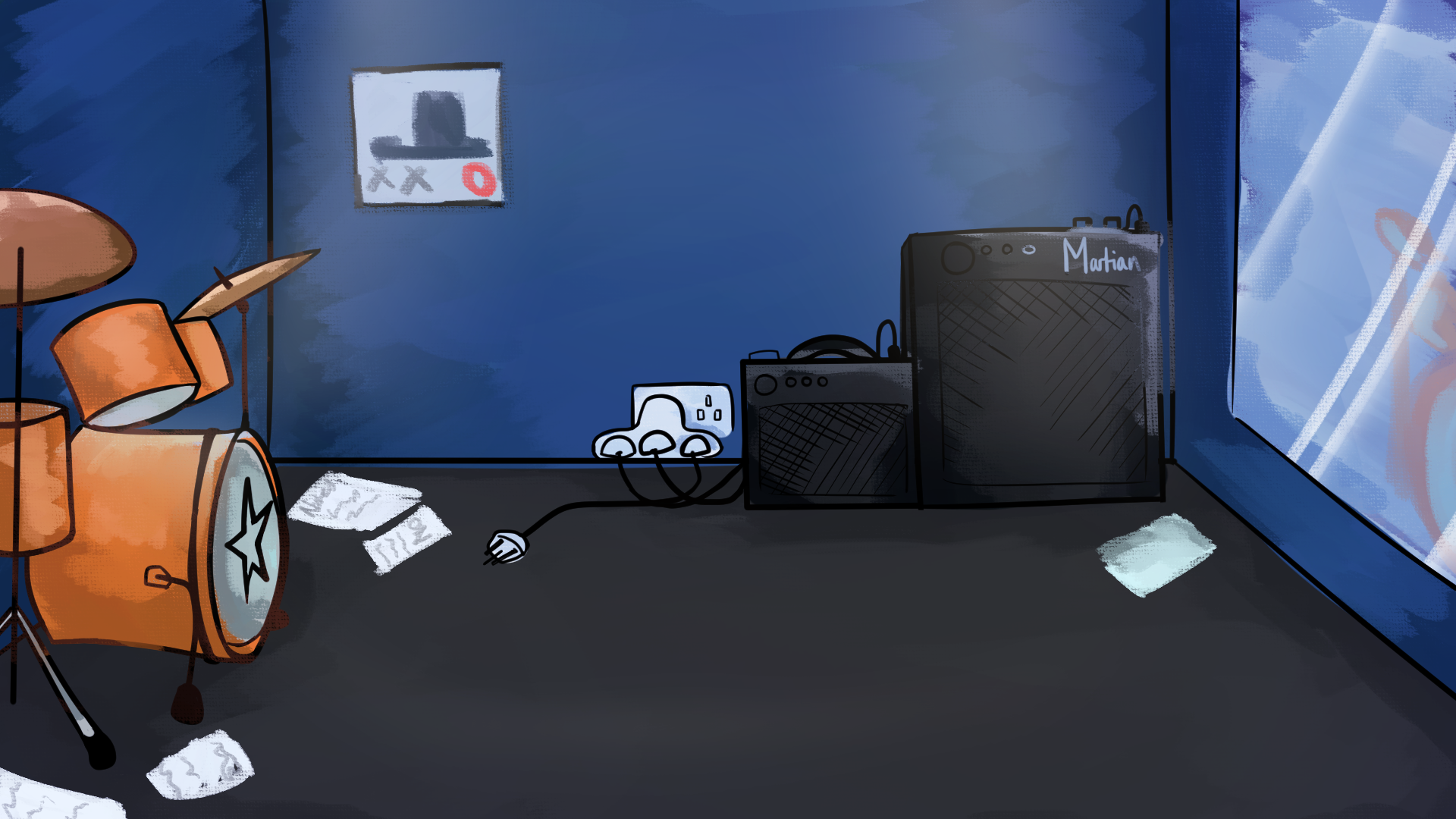 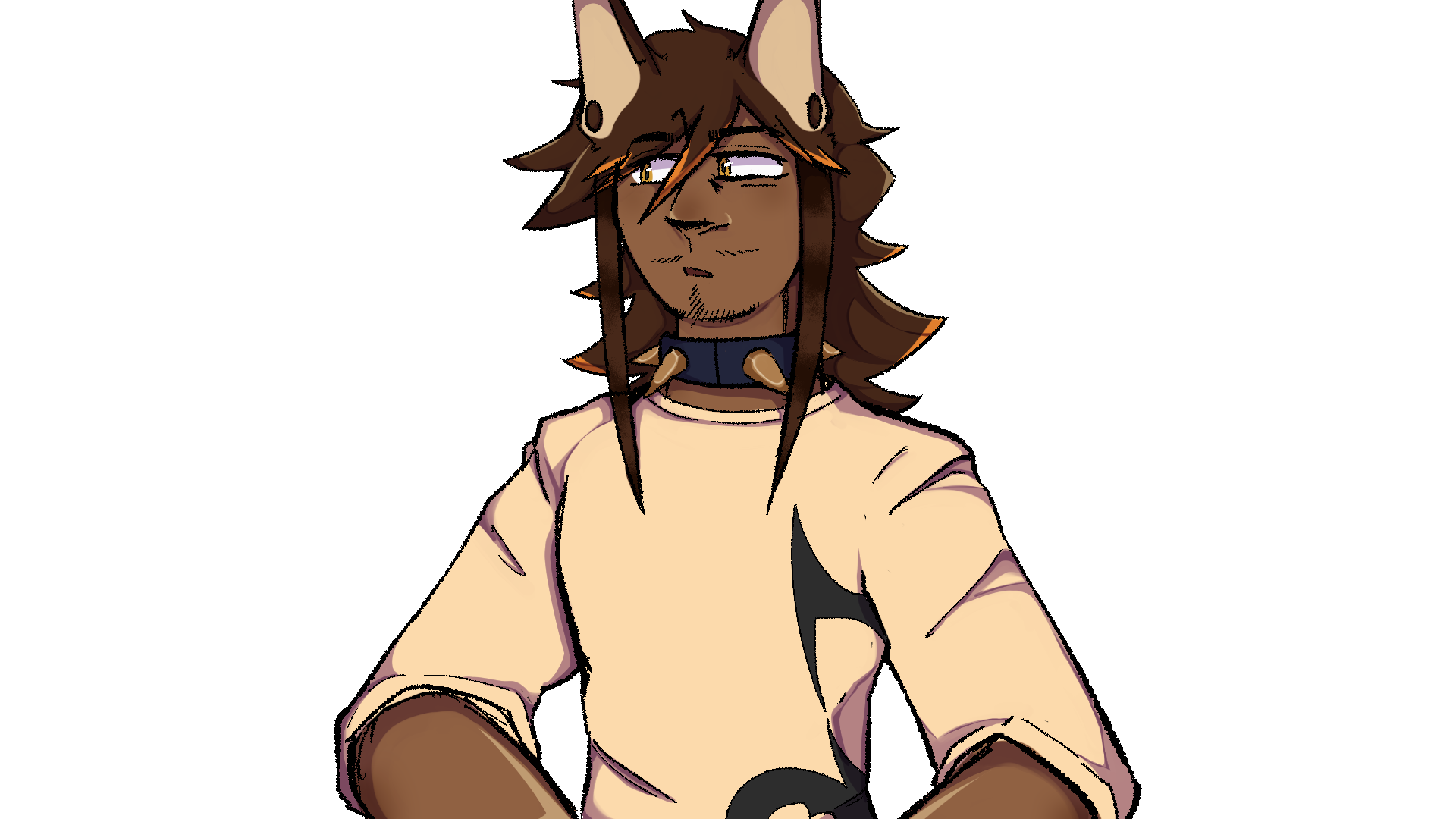 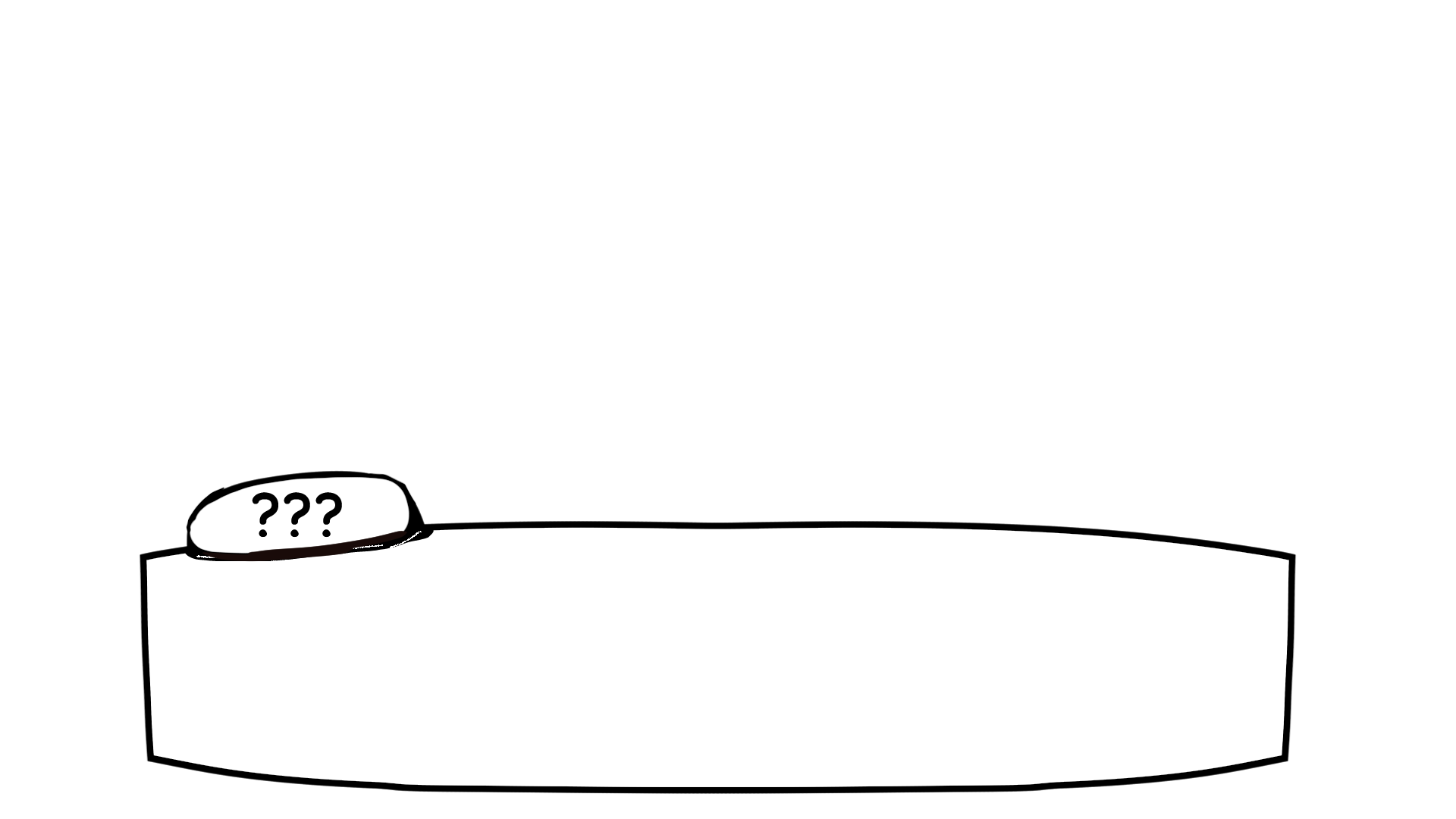 Or.. Wait, maybe I shouldn’t say that.. 
Ghosts don’t really have flesh do they..?
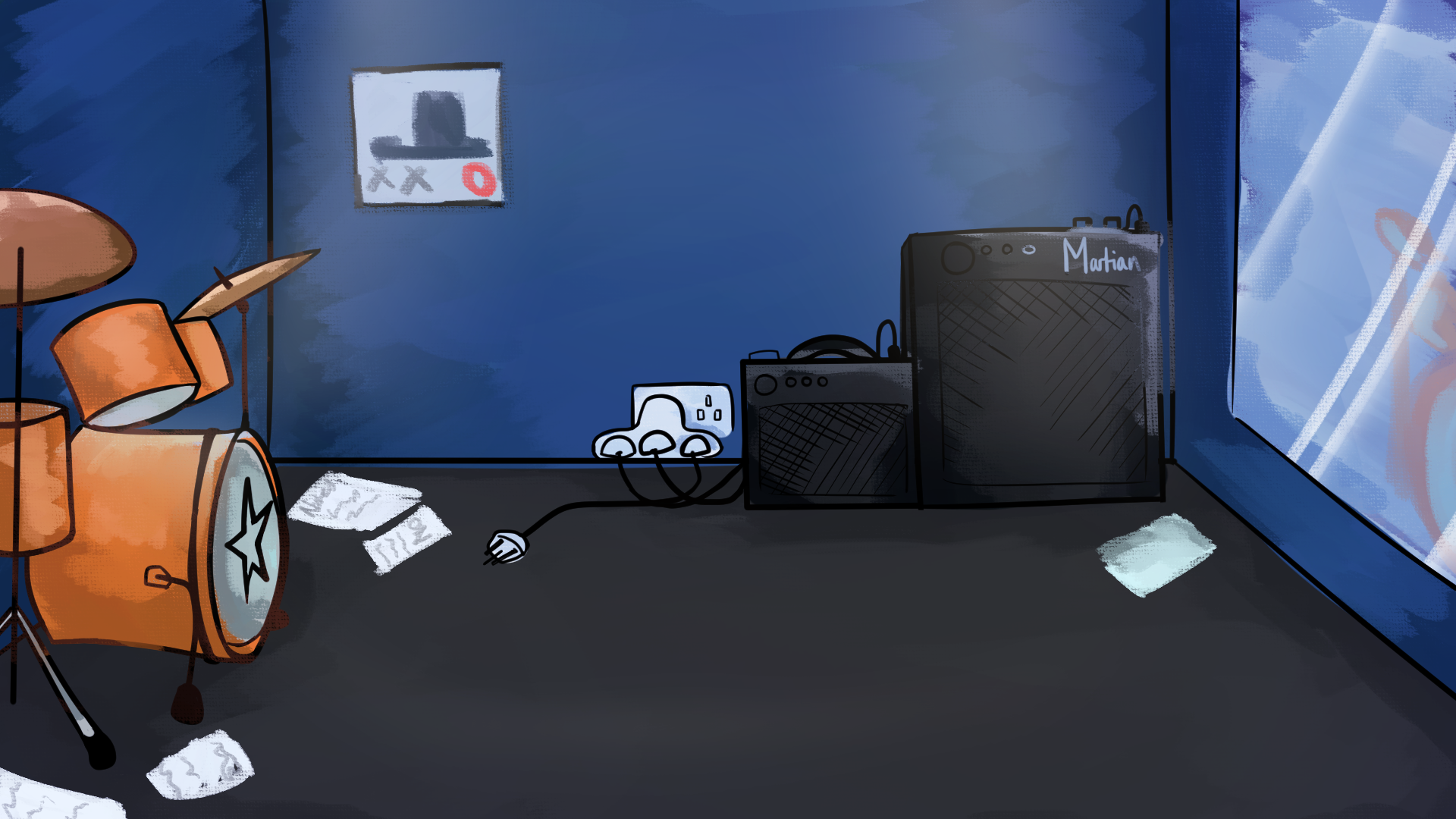 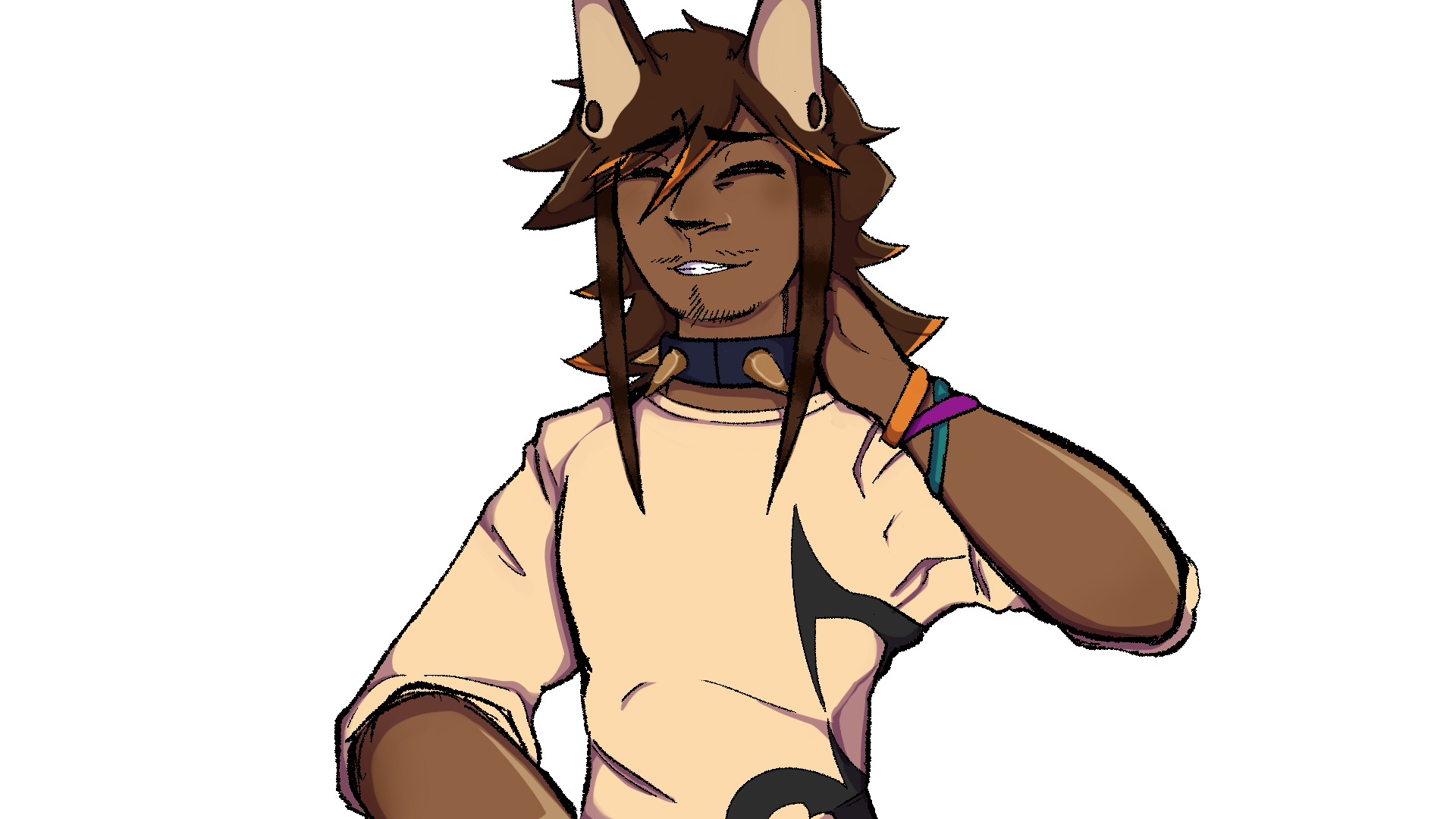 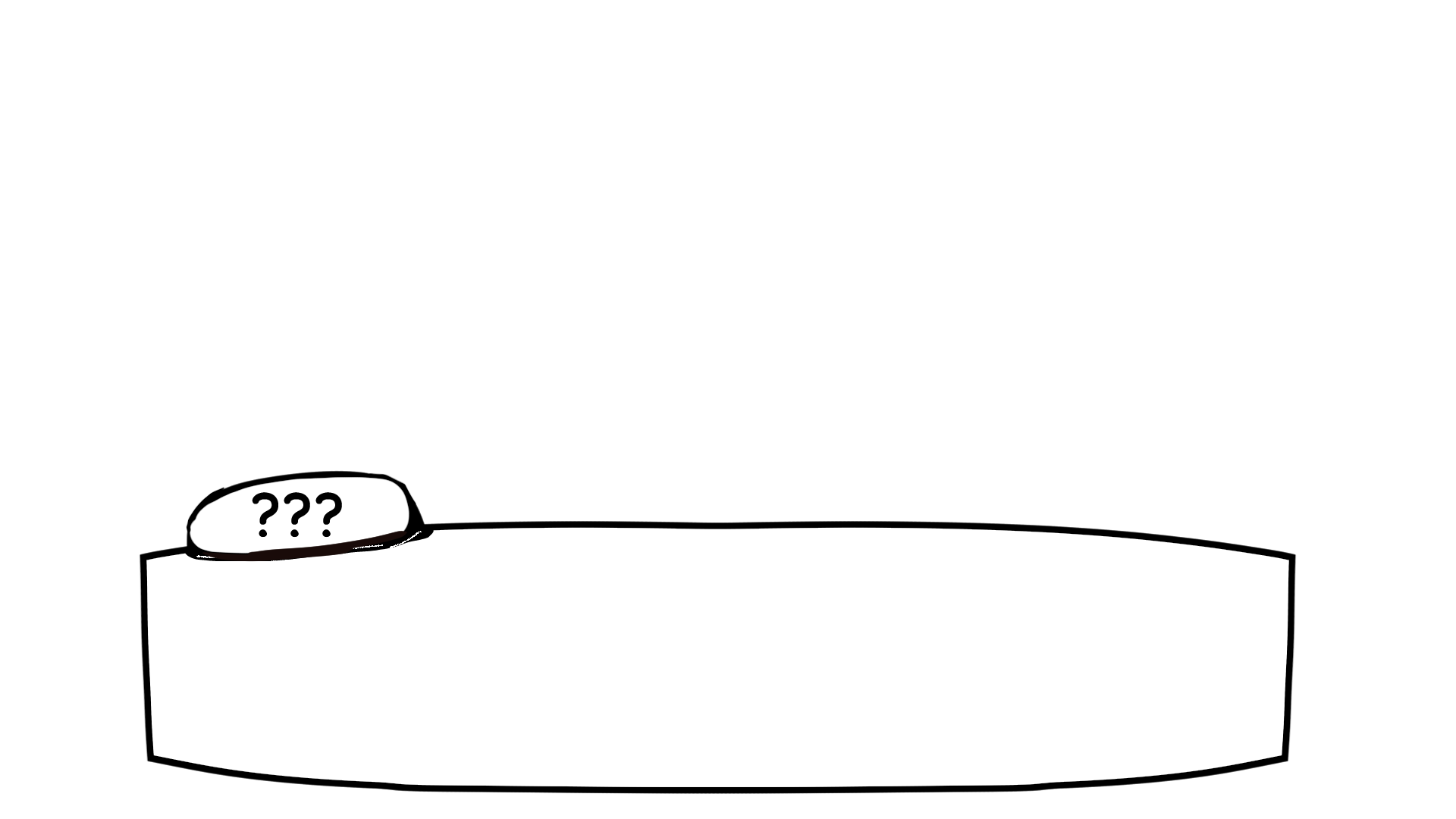 Hah! Imagine that.. A ghost with skin..-
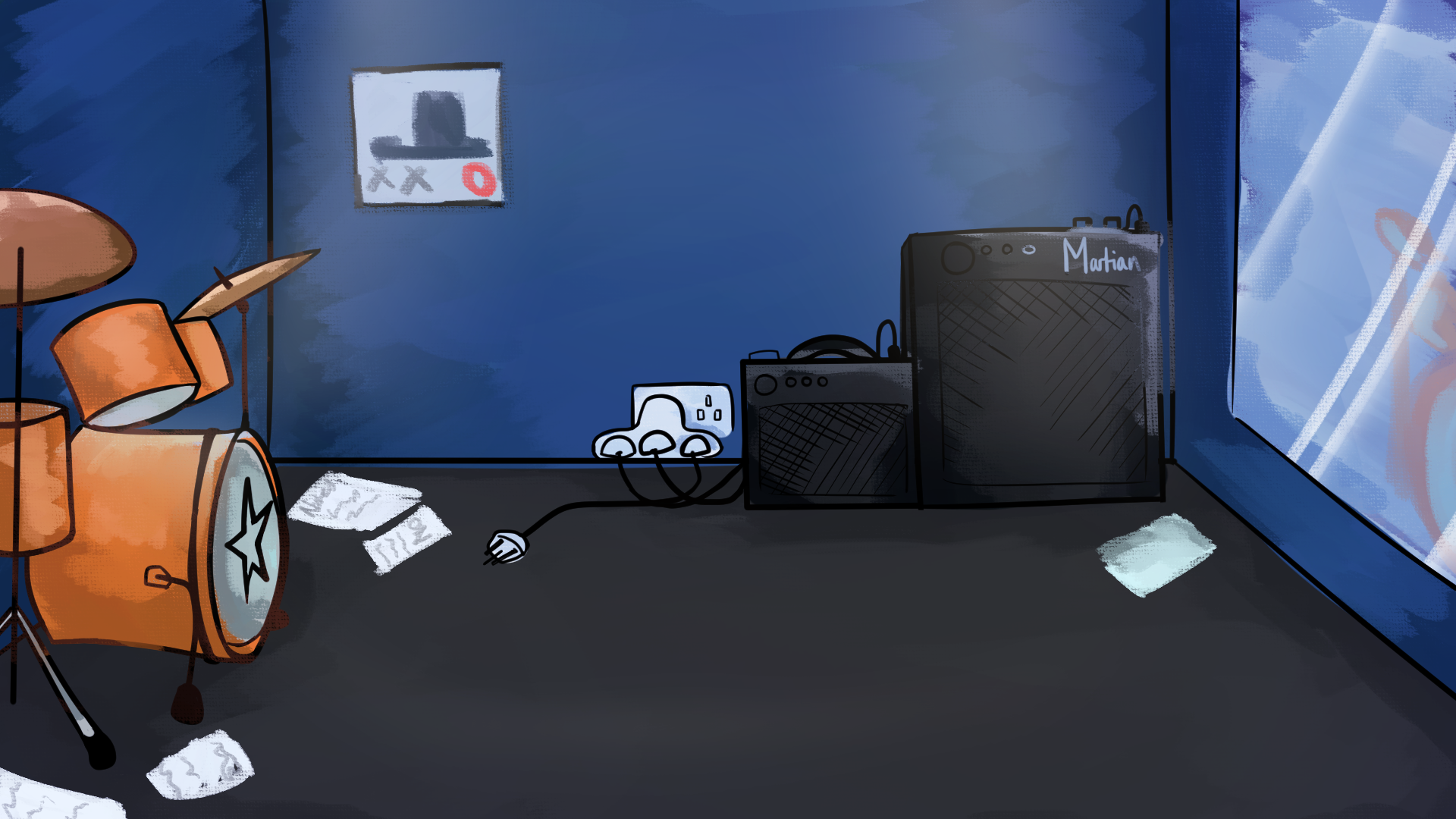 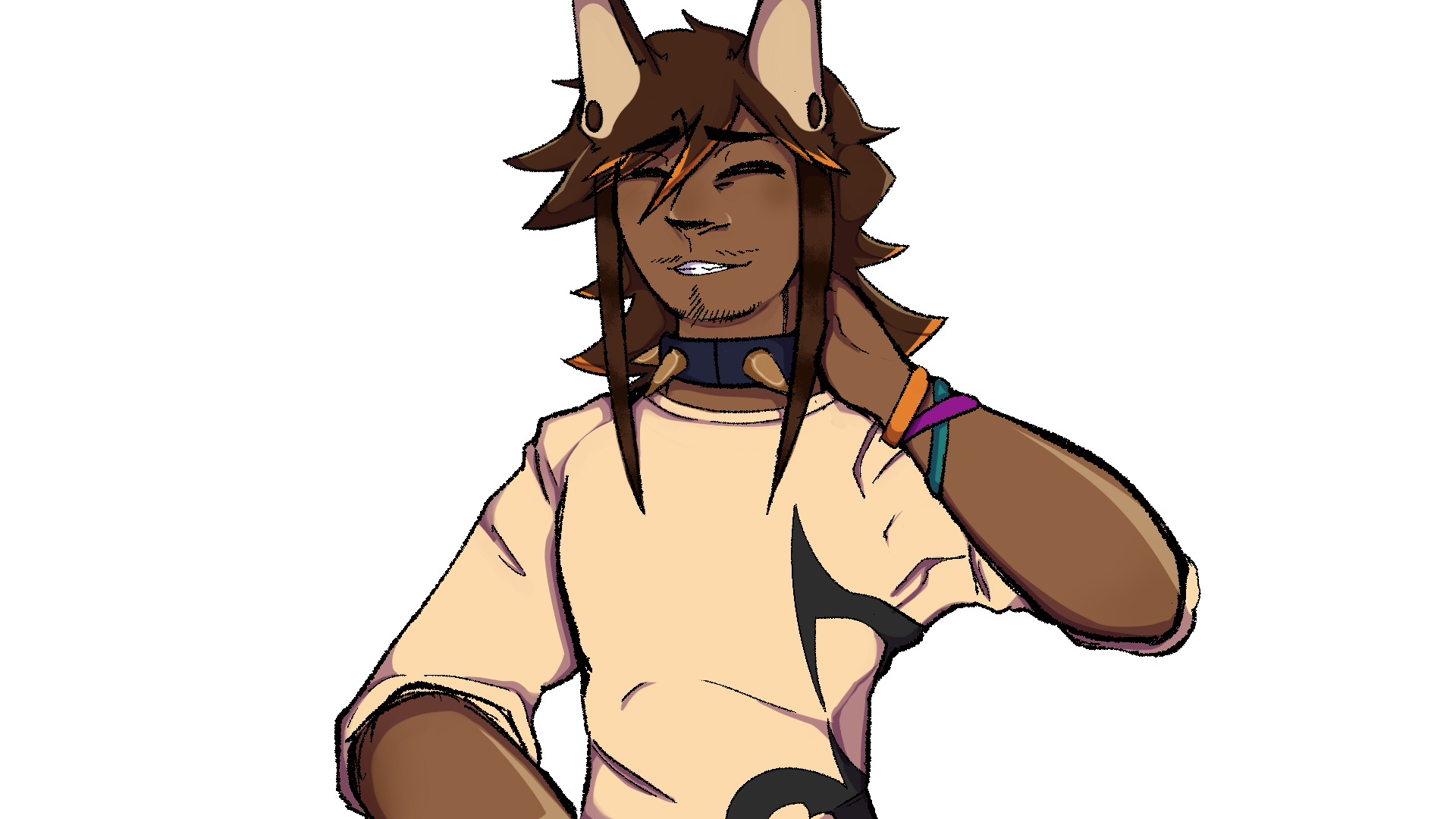 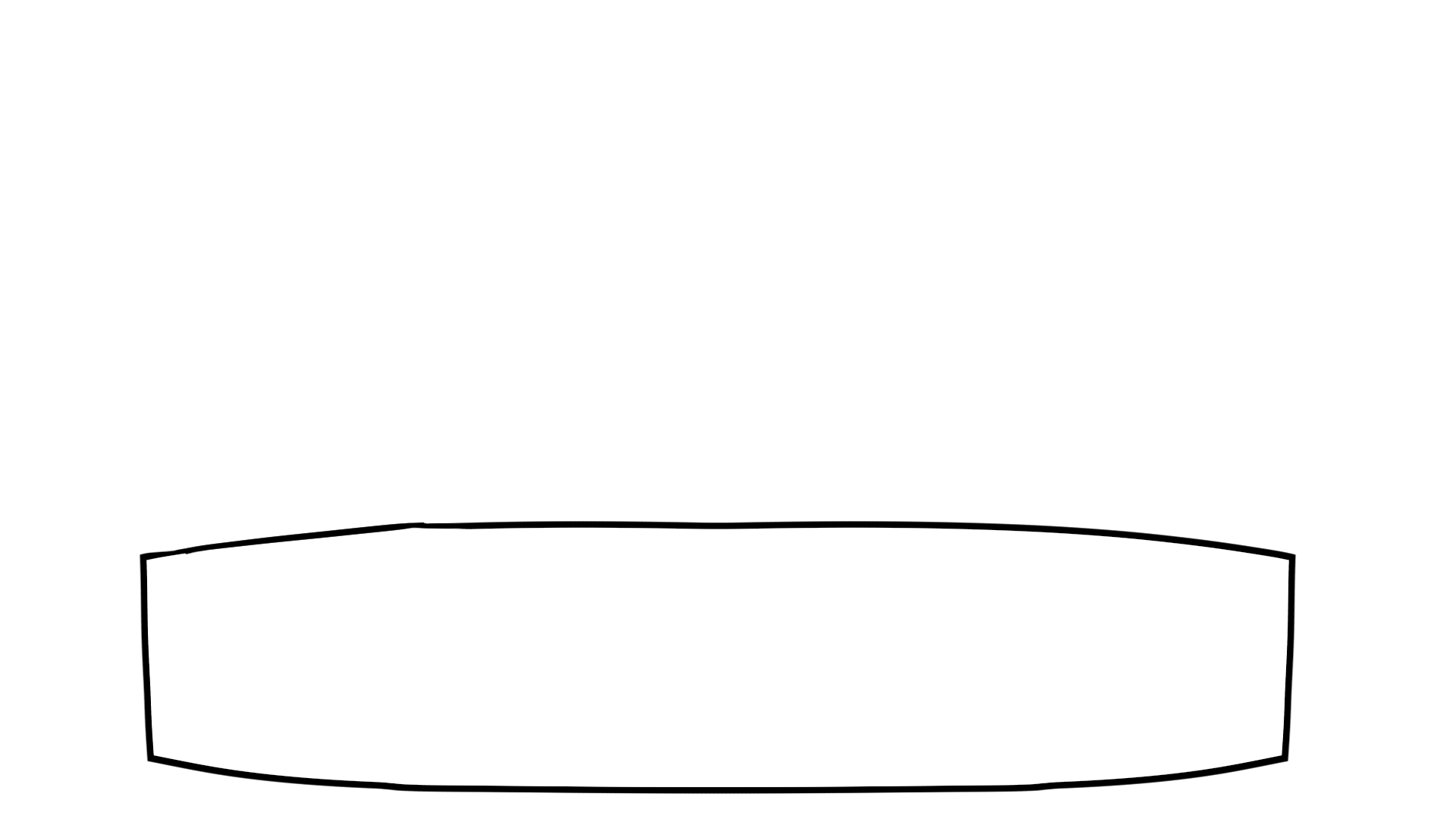 The werewolf in front of me babbled on for a little
longer.. Much like Visp, he sure knows how to talk..
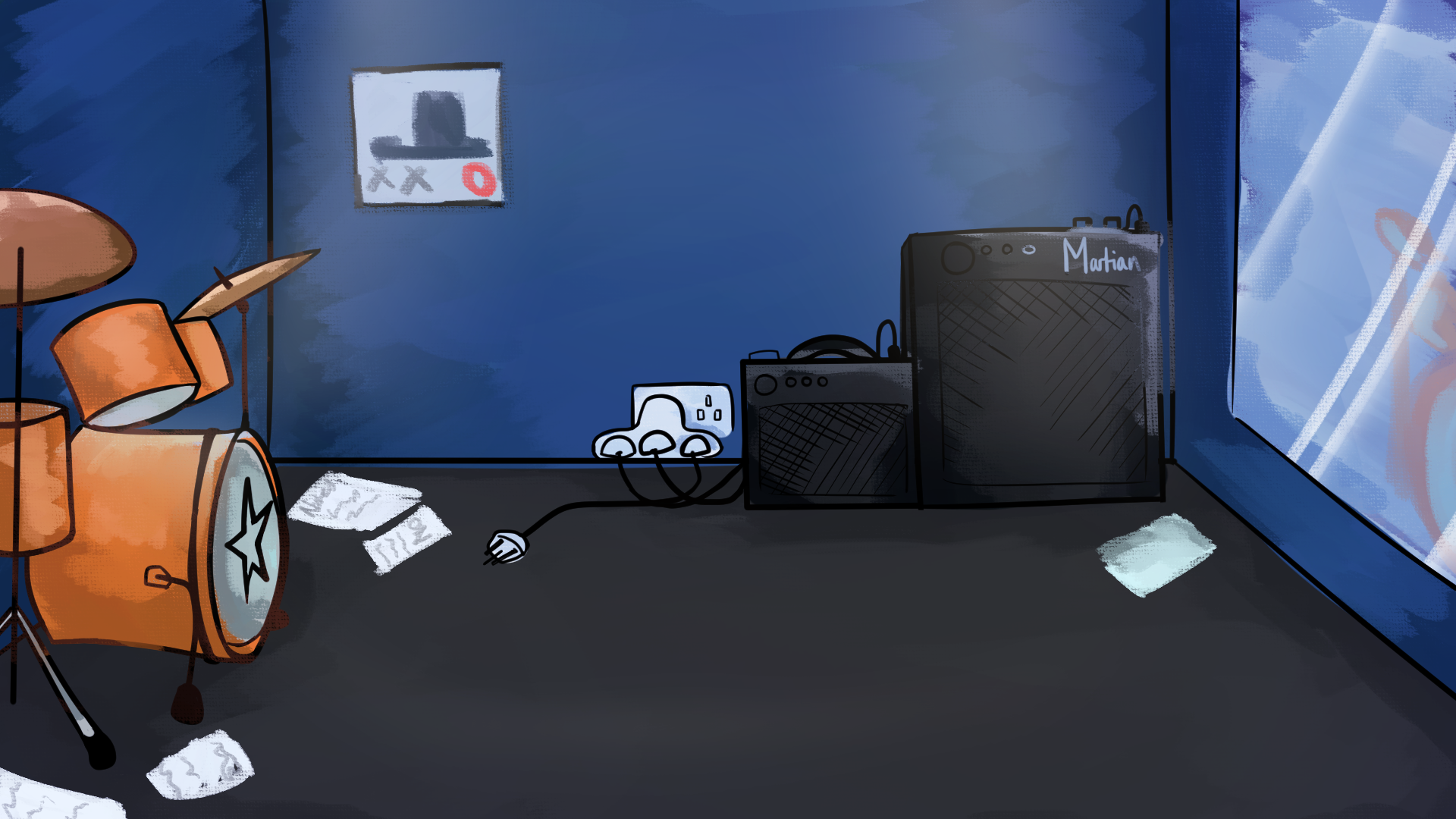 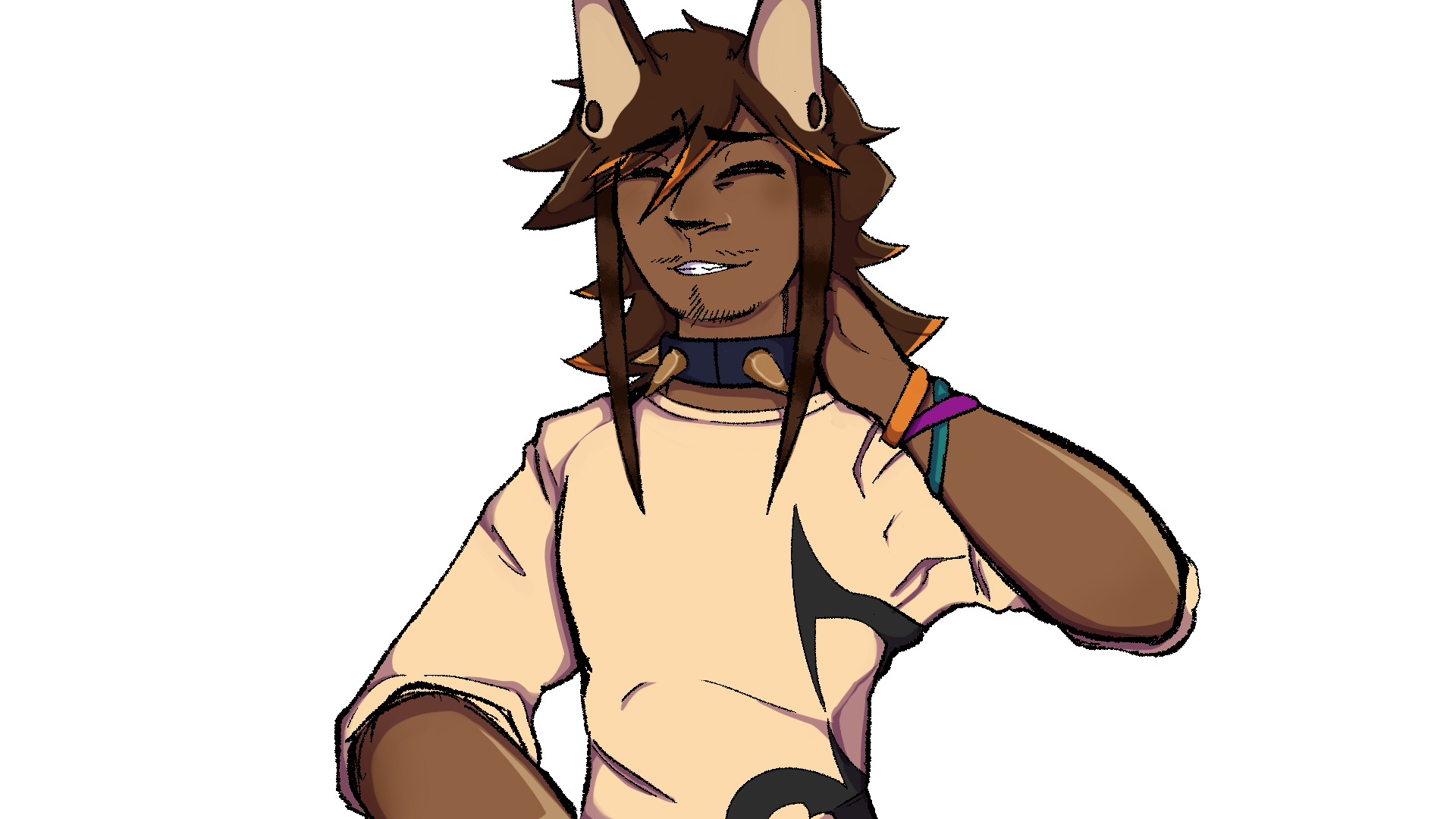 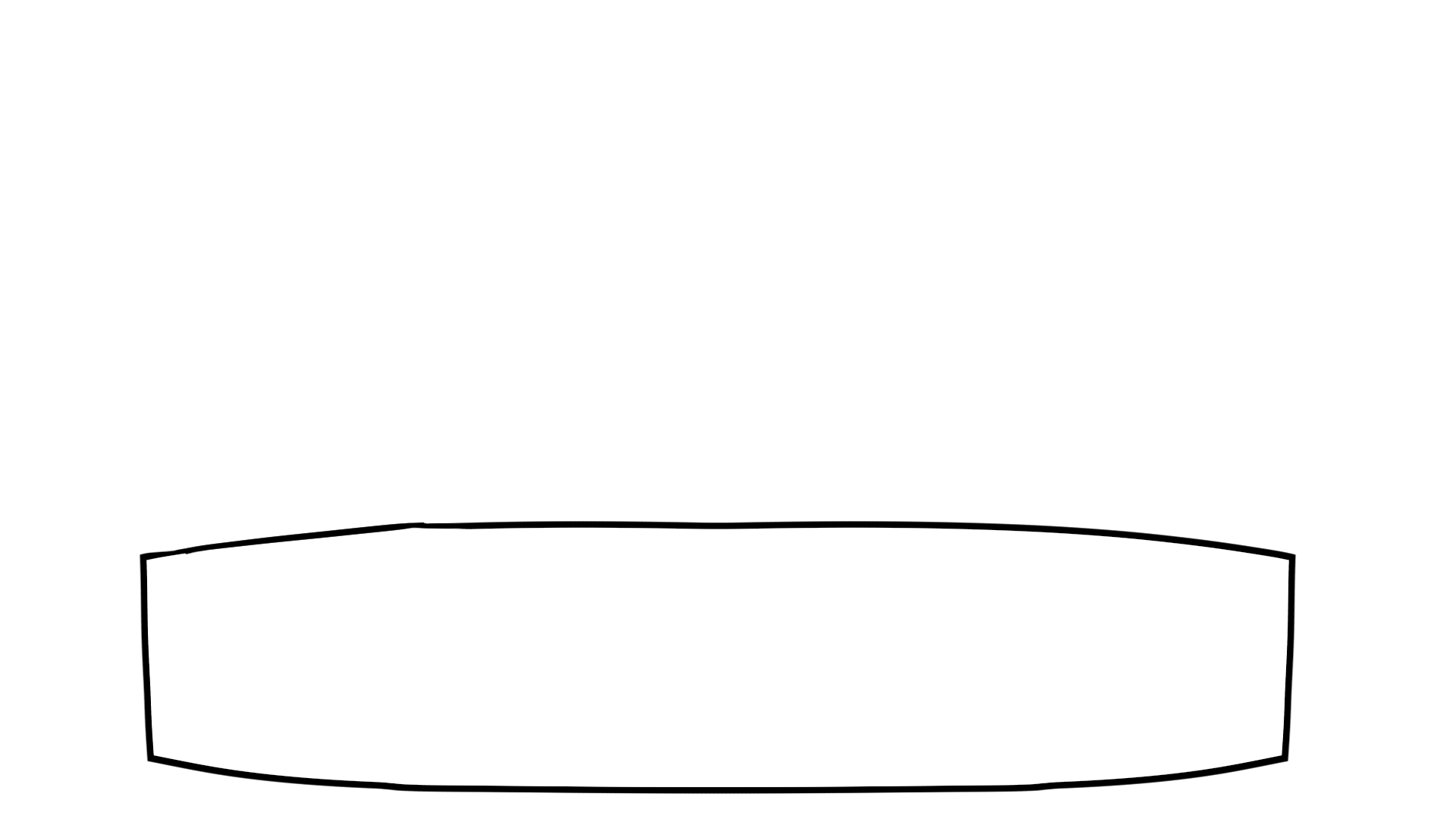 With even less of a filter.
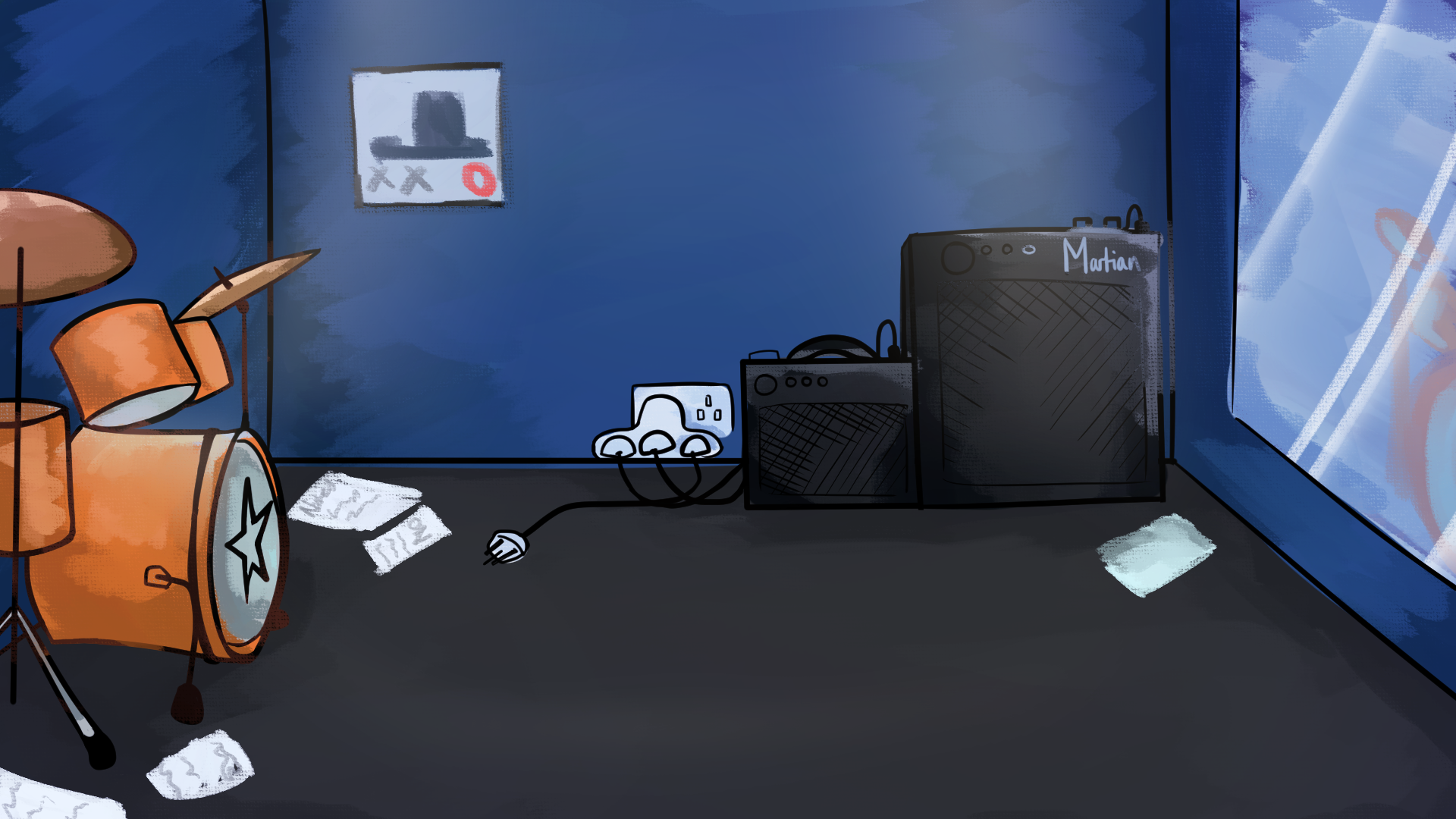 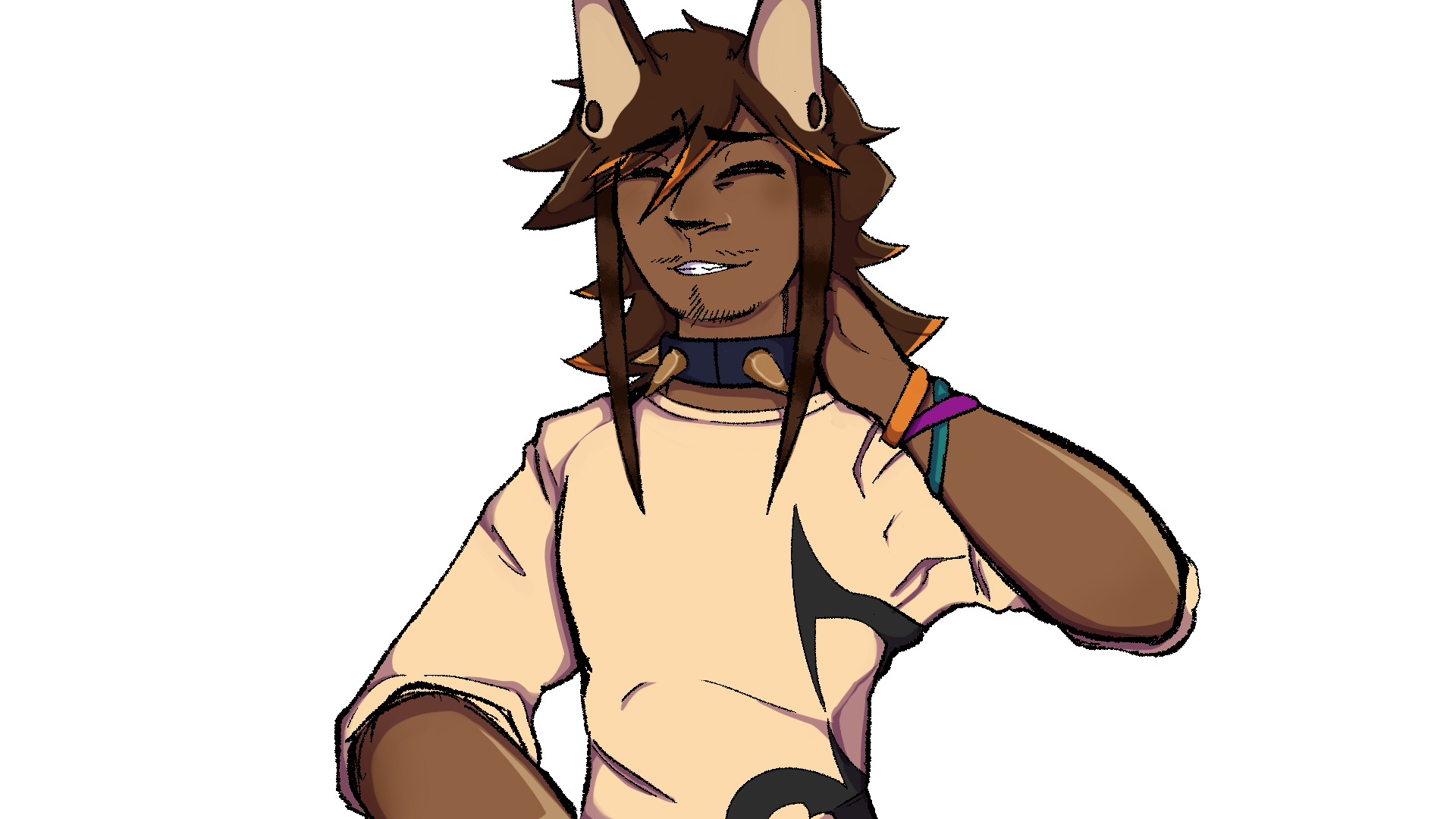 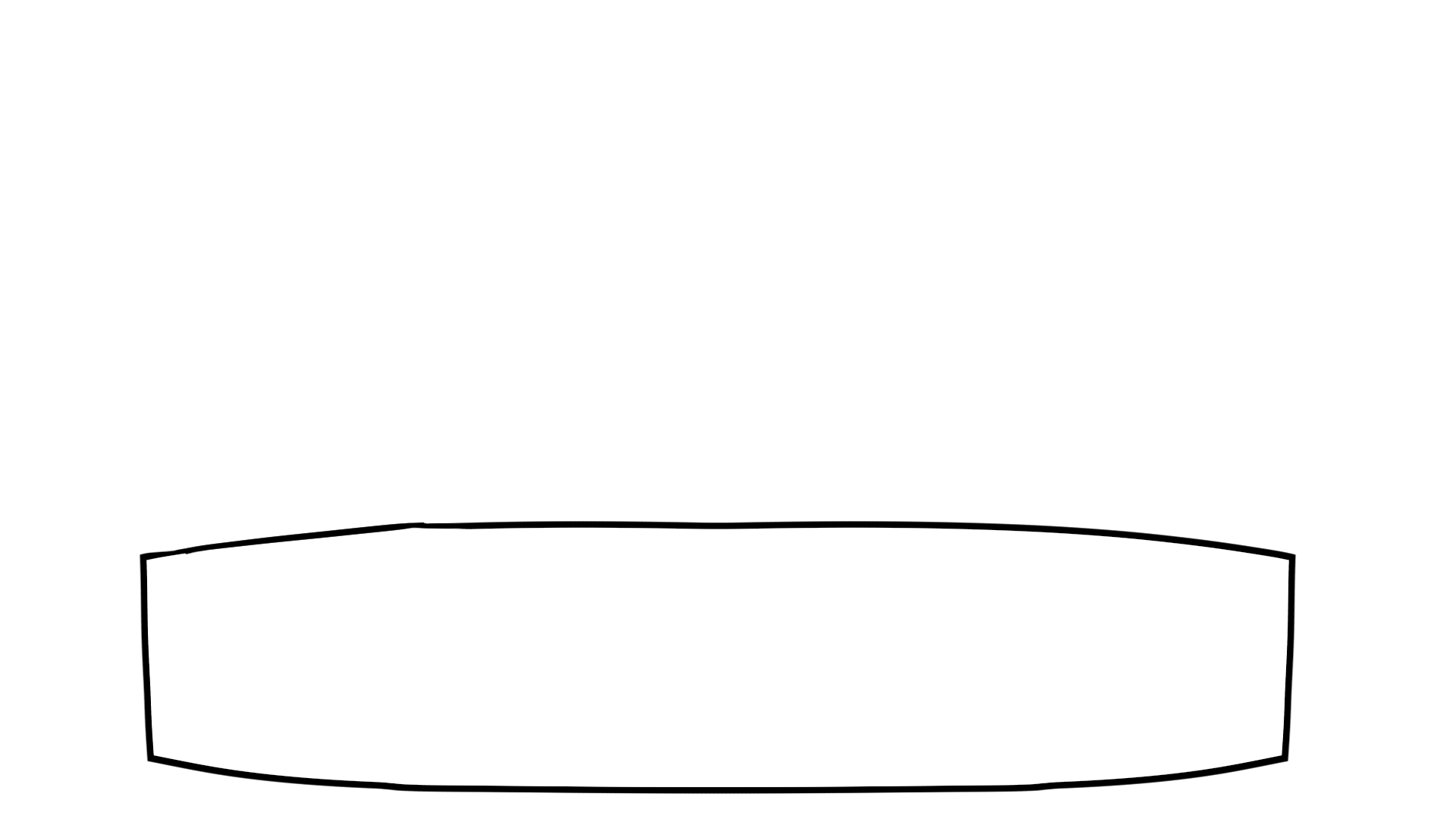 It was hard for me to take my focus off of him 
honestly.. But I soon landed on the other person
in the room.
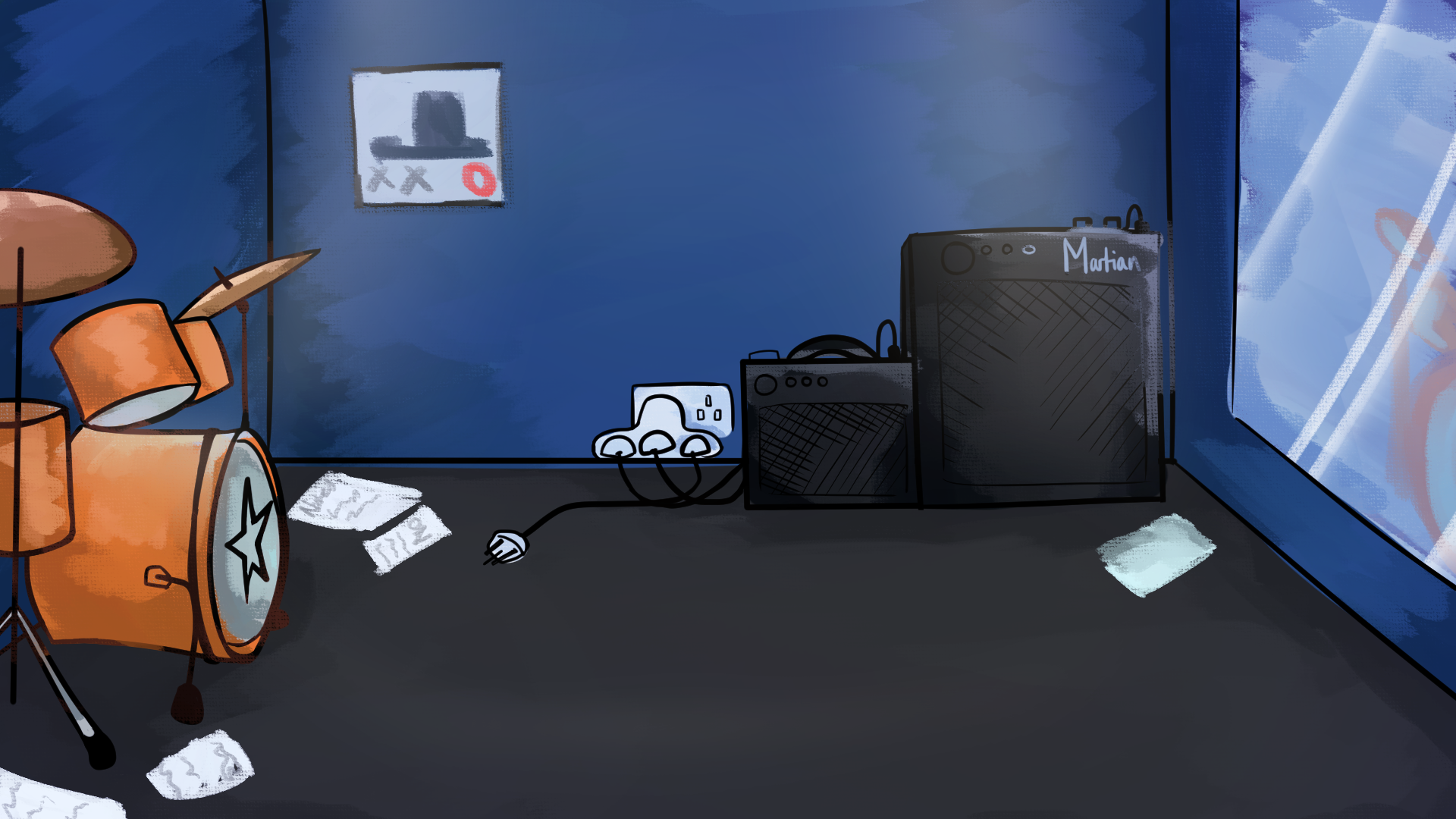 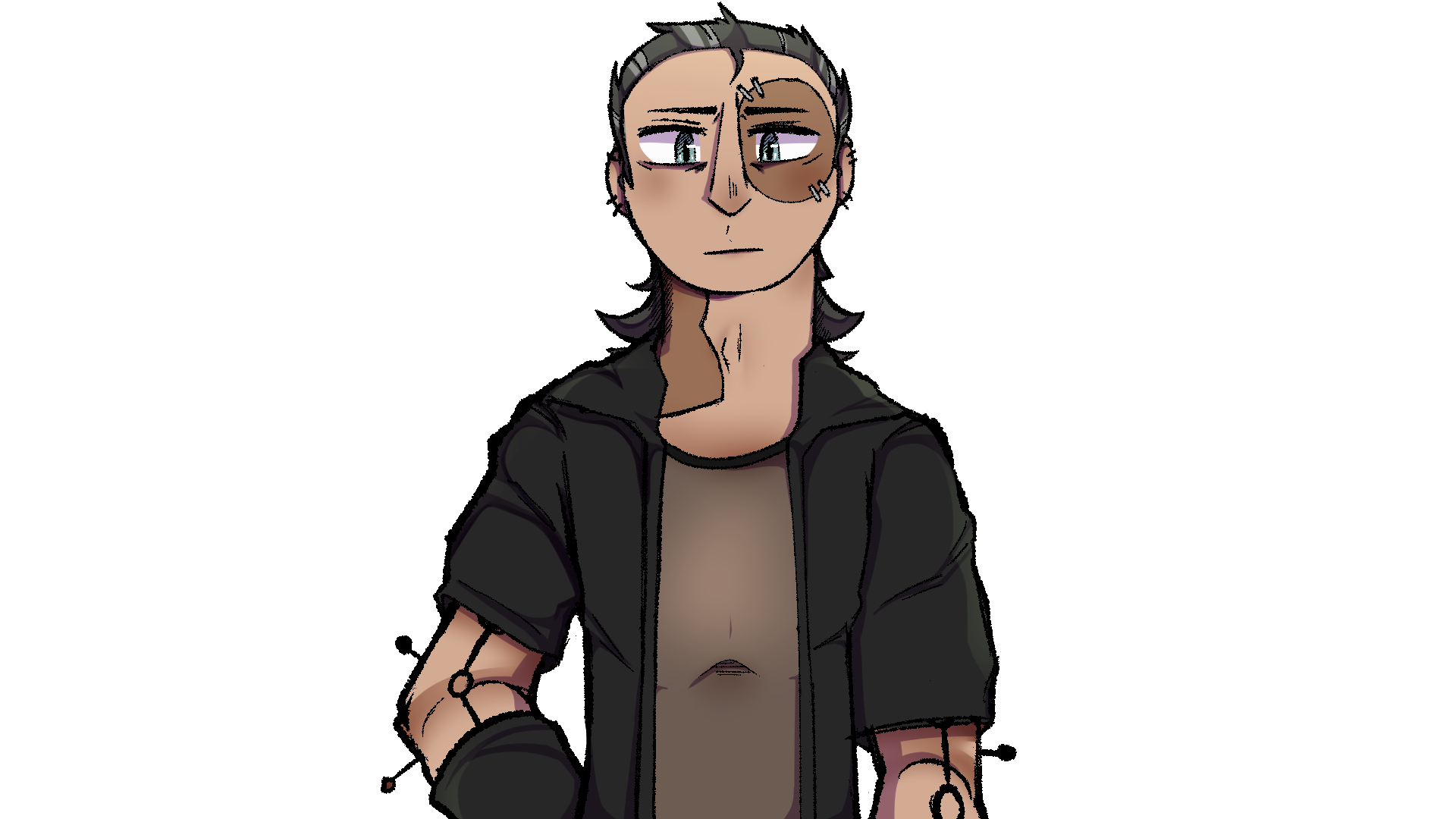 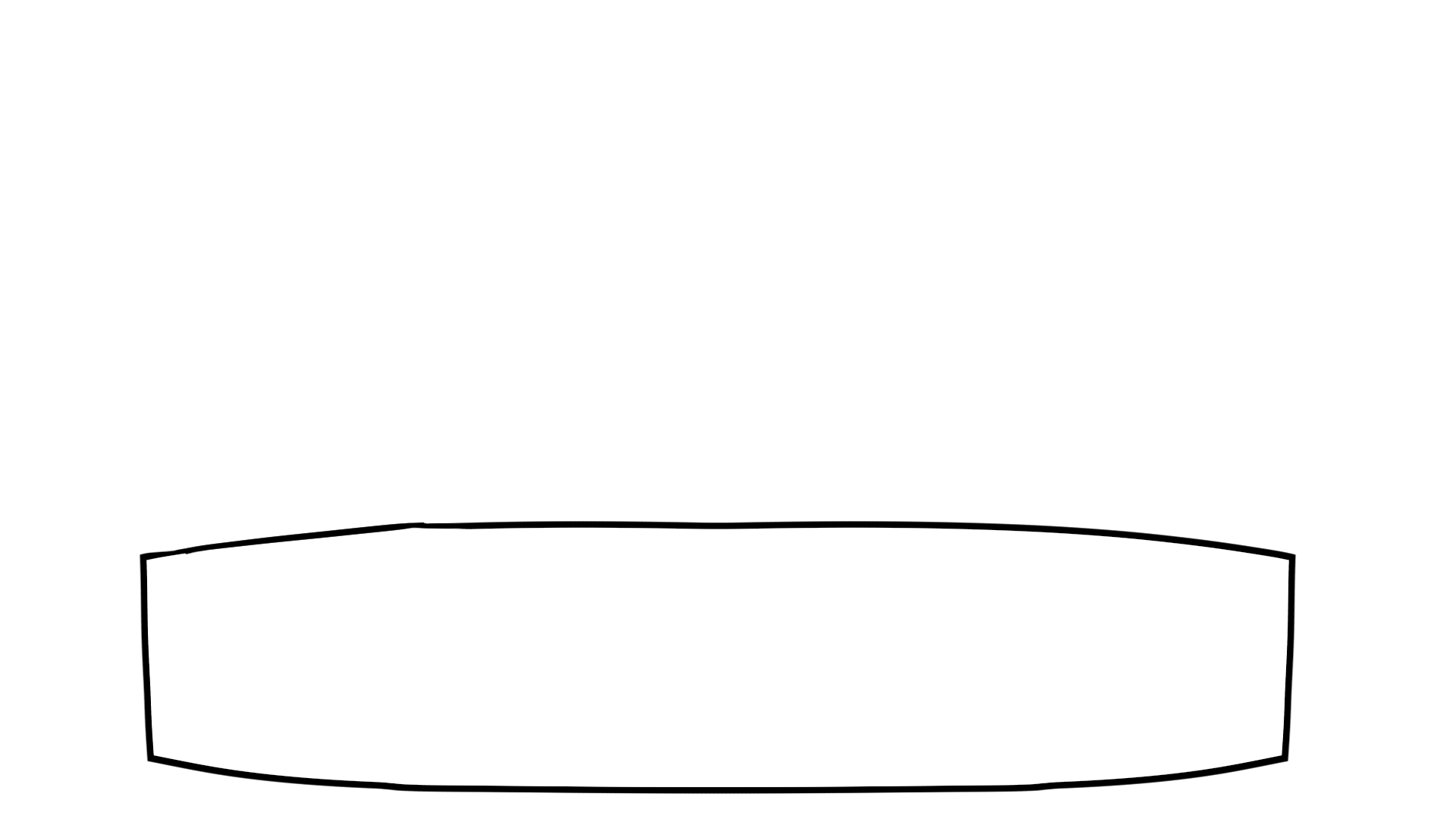 Tall… moody… frankly kind of scary…
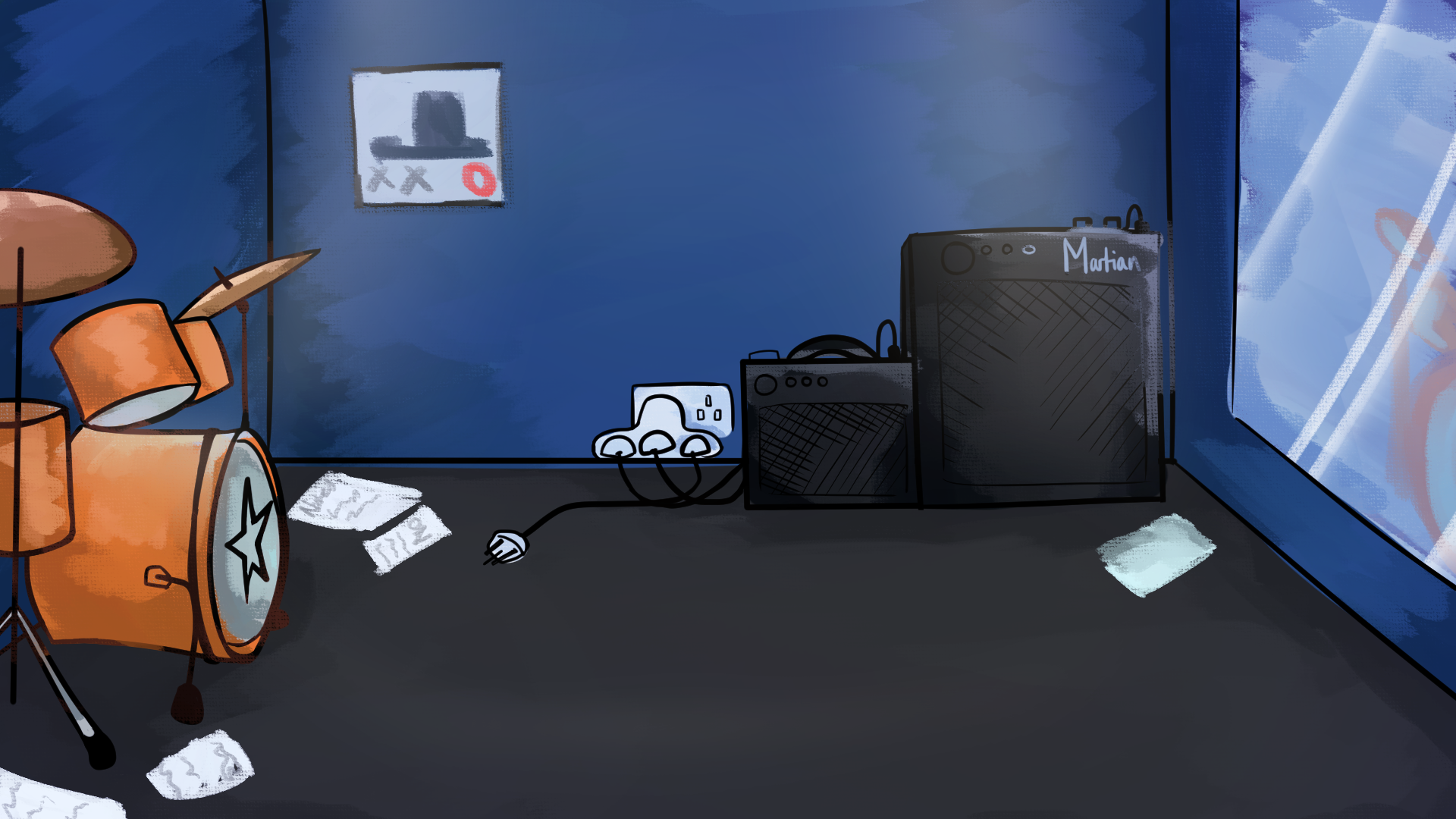 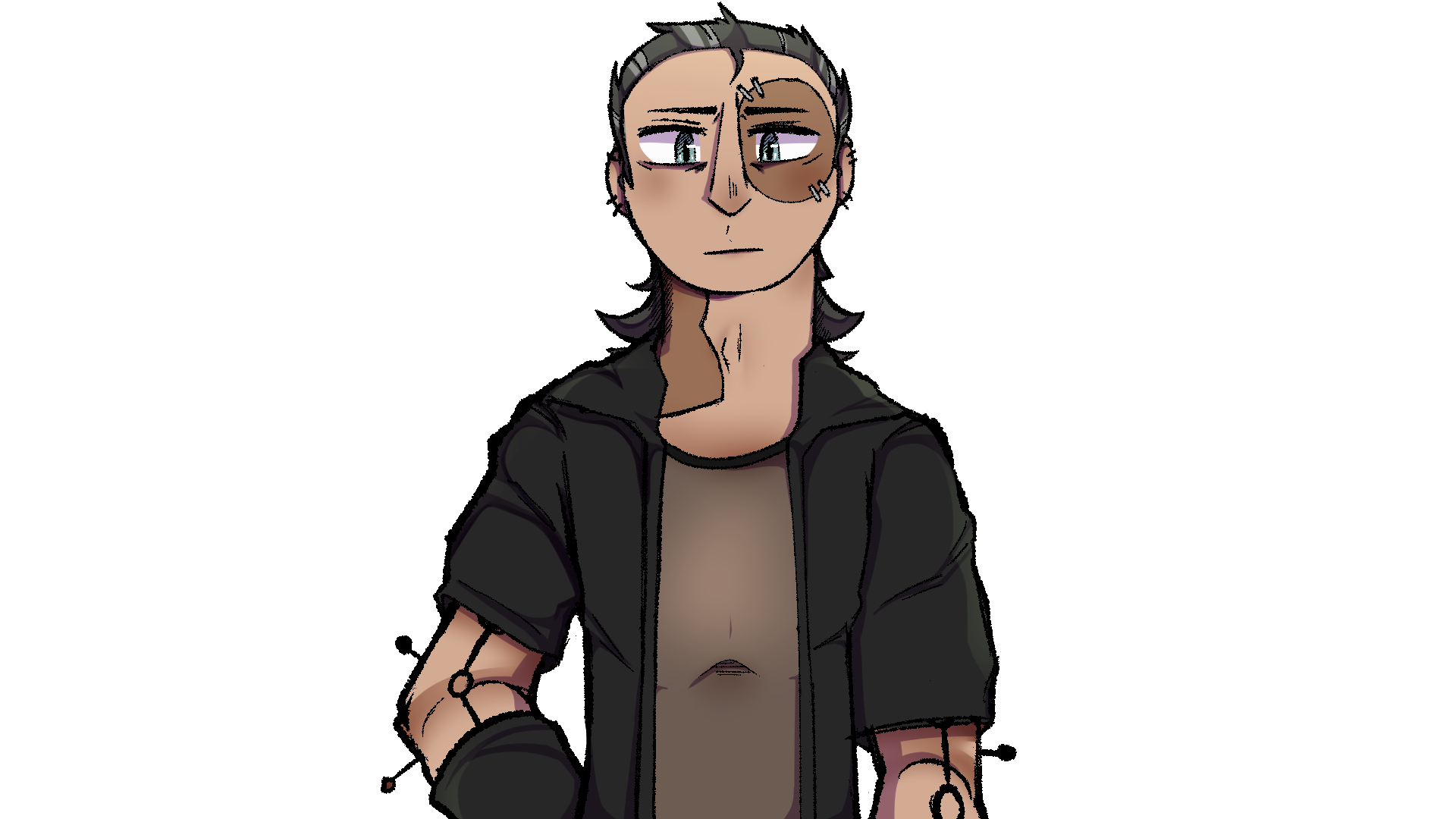 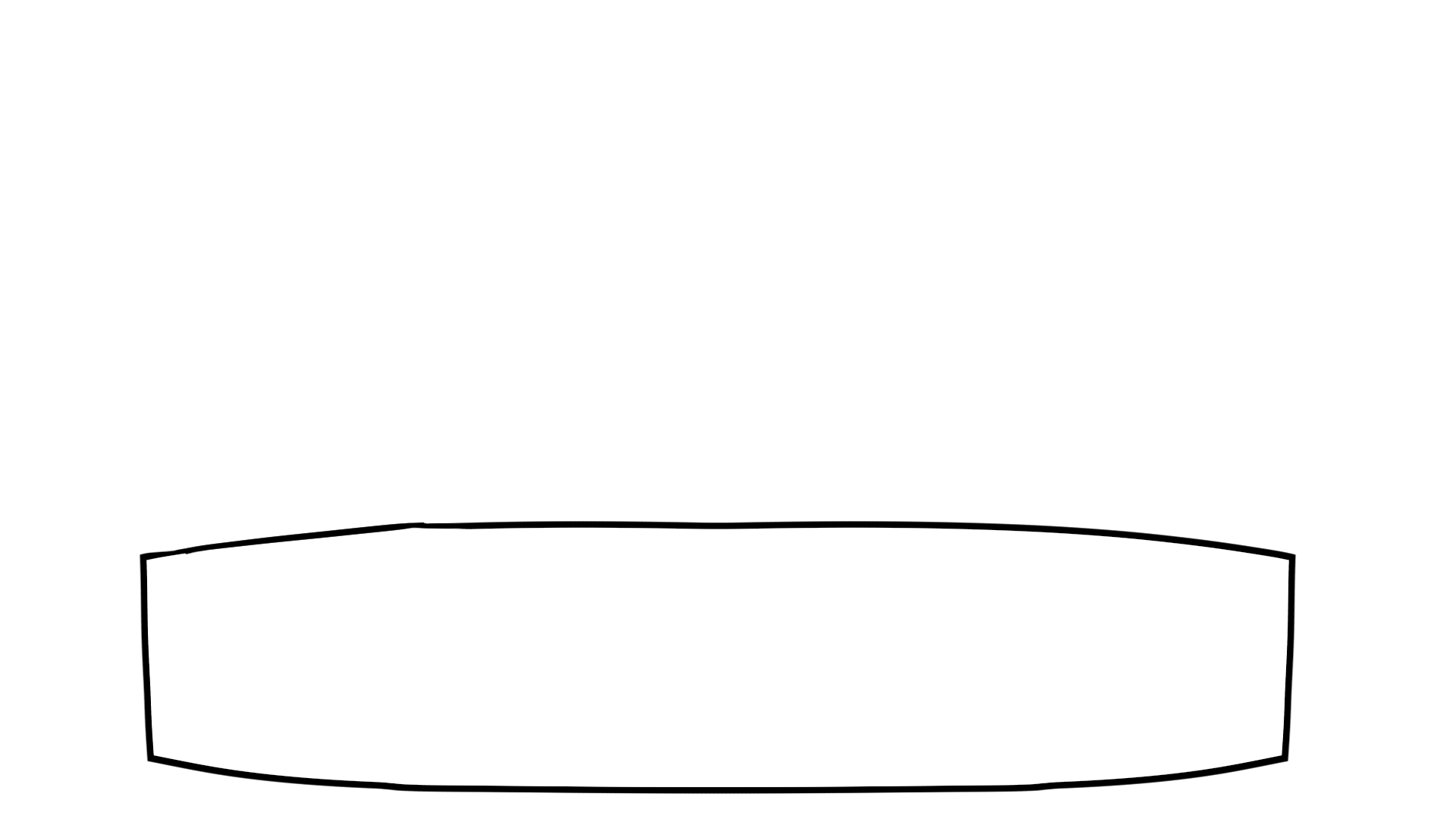 He has pins in his arms… and it looks like some of 
his skin isn’t even his own…
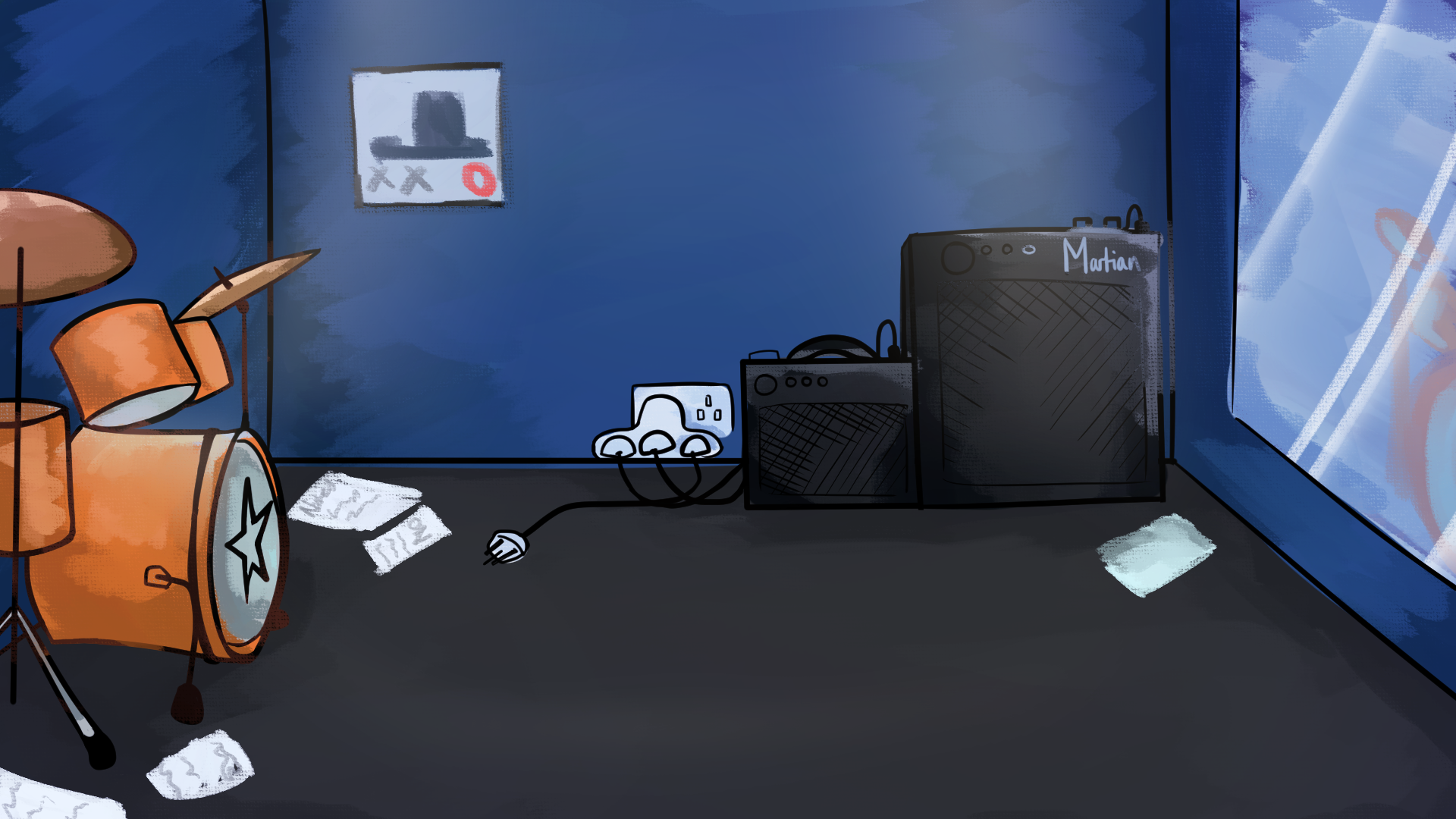 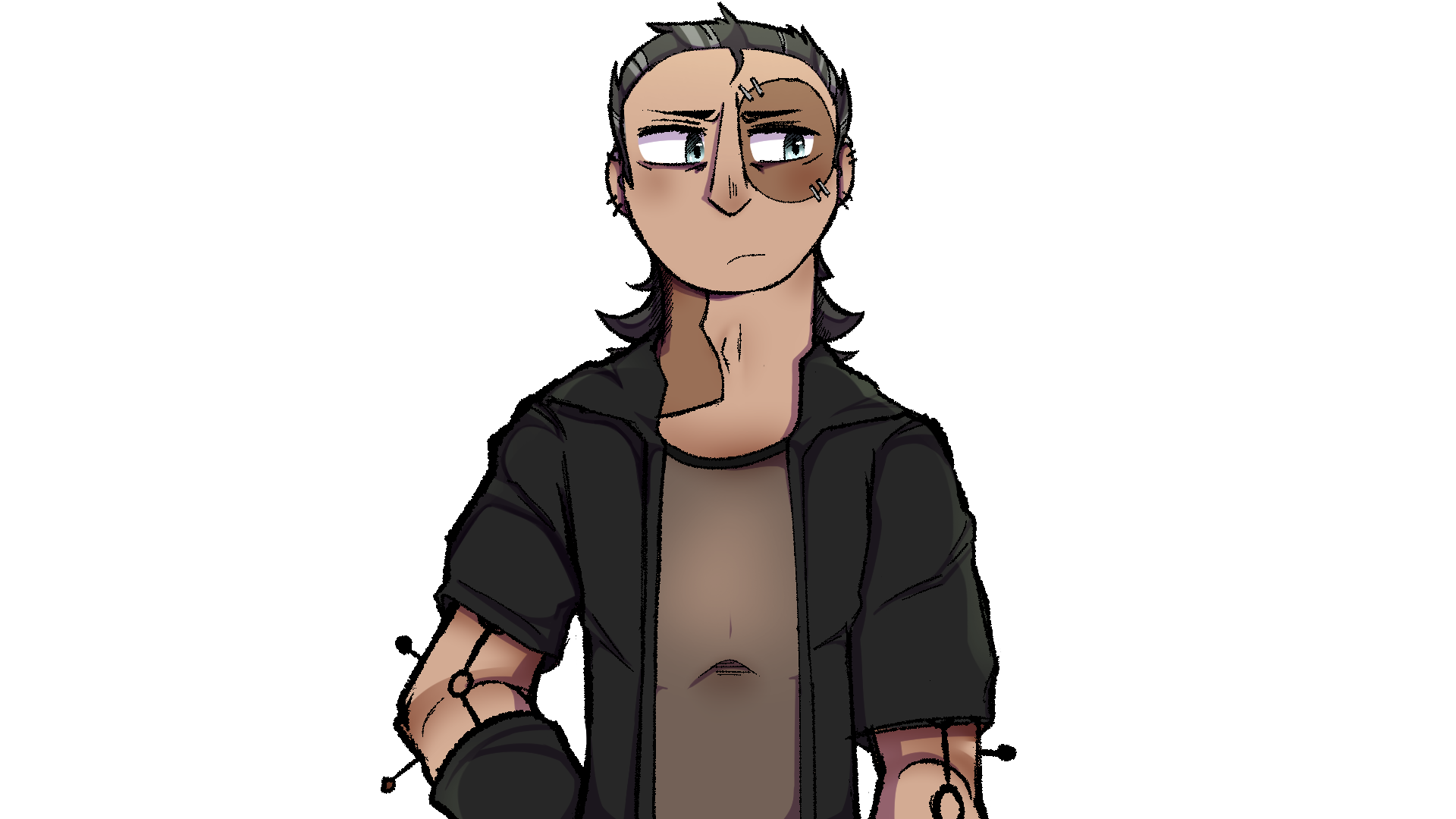 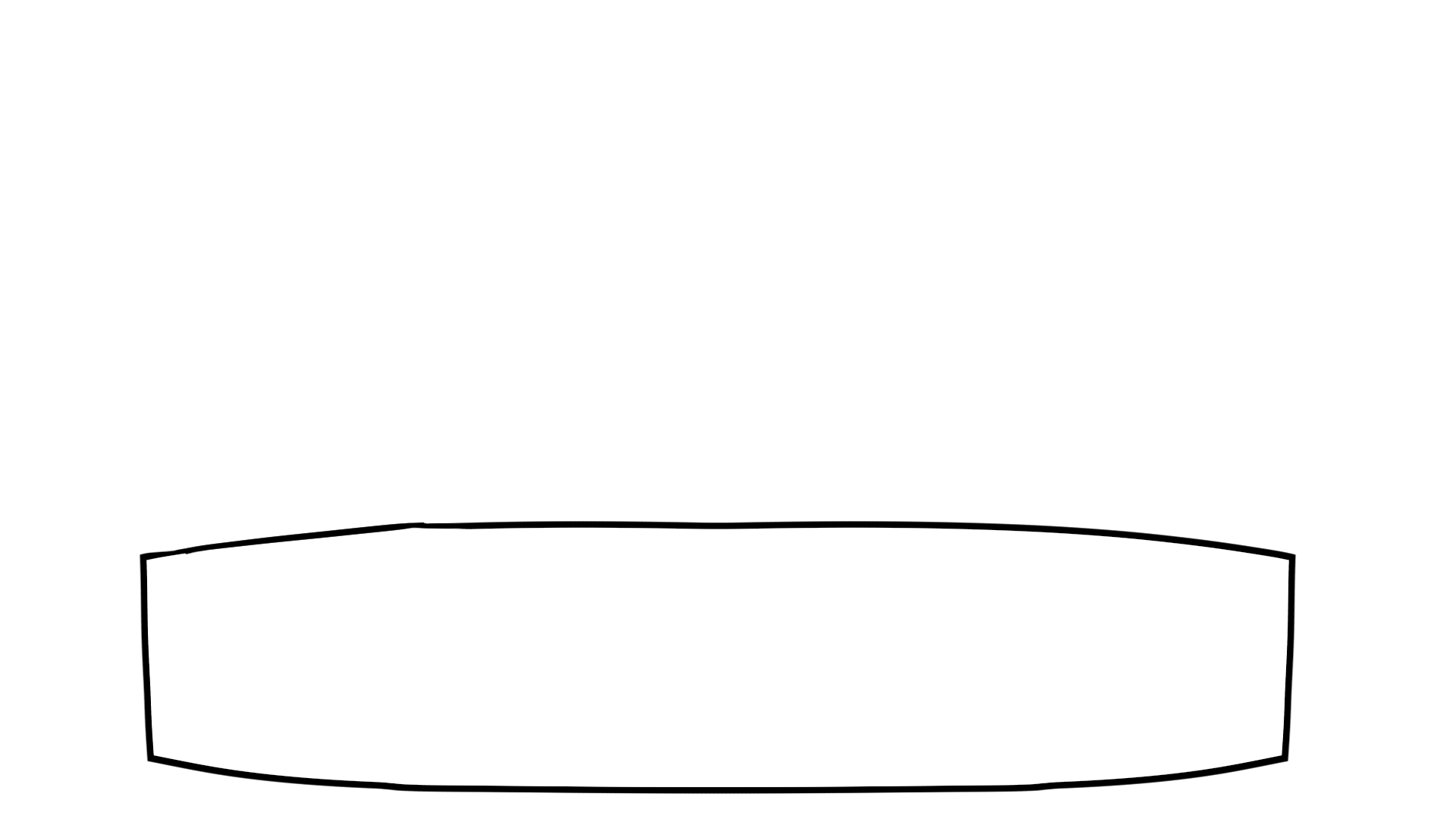 What a presence…
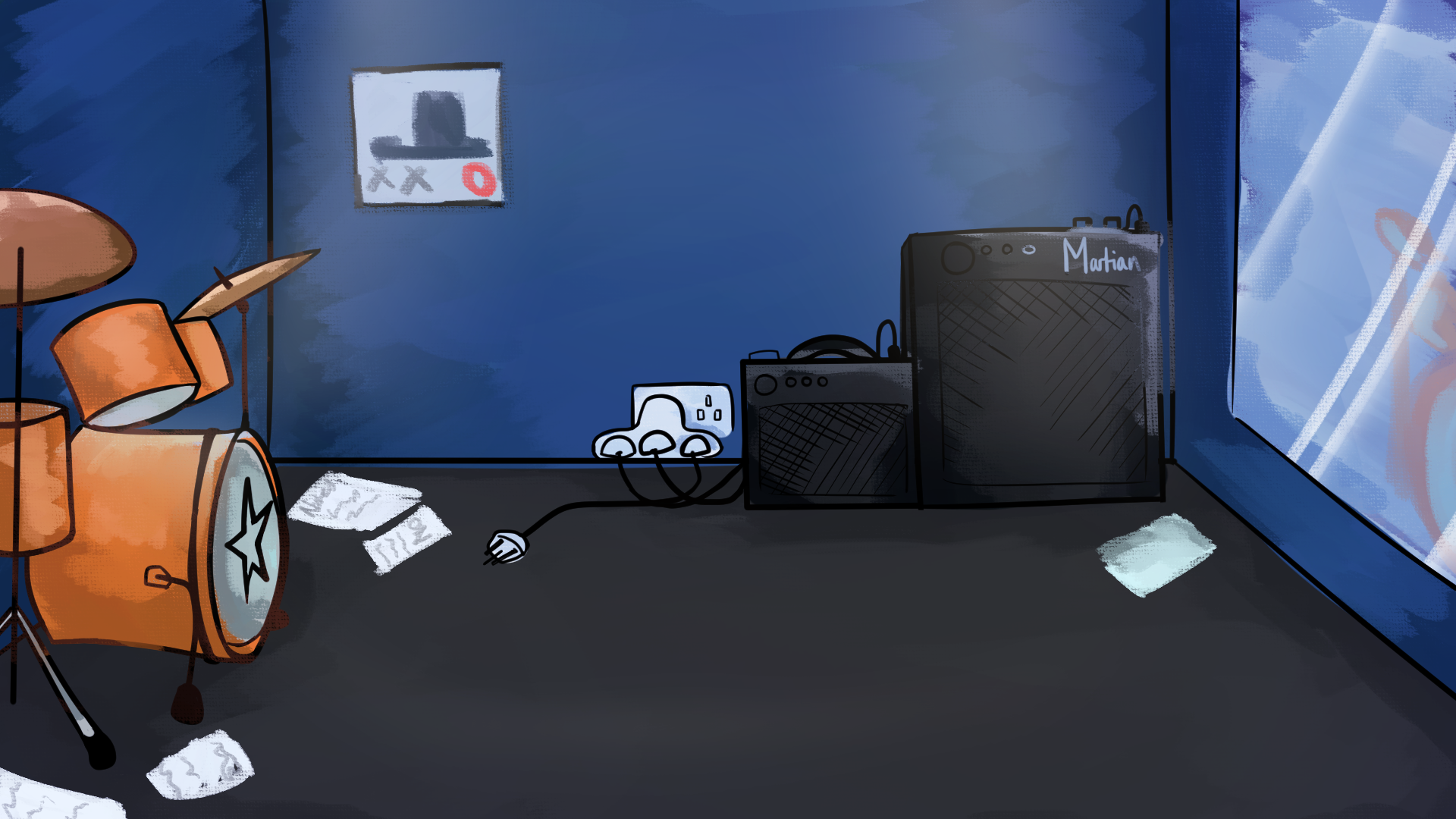 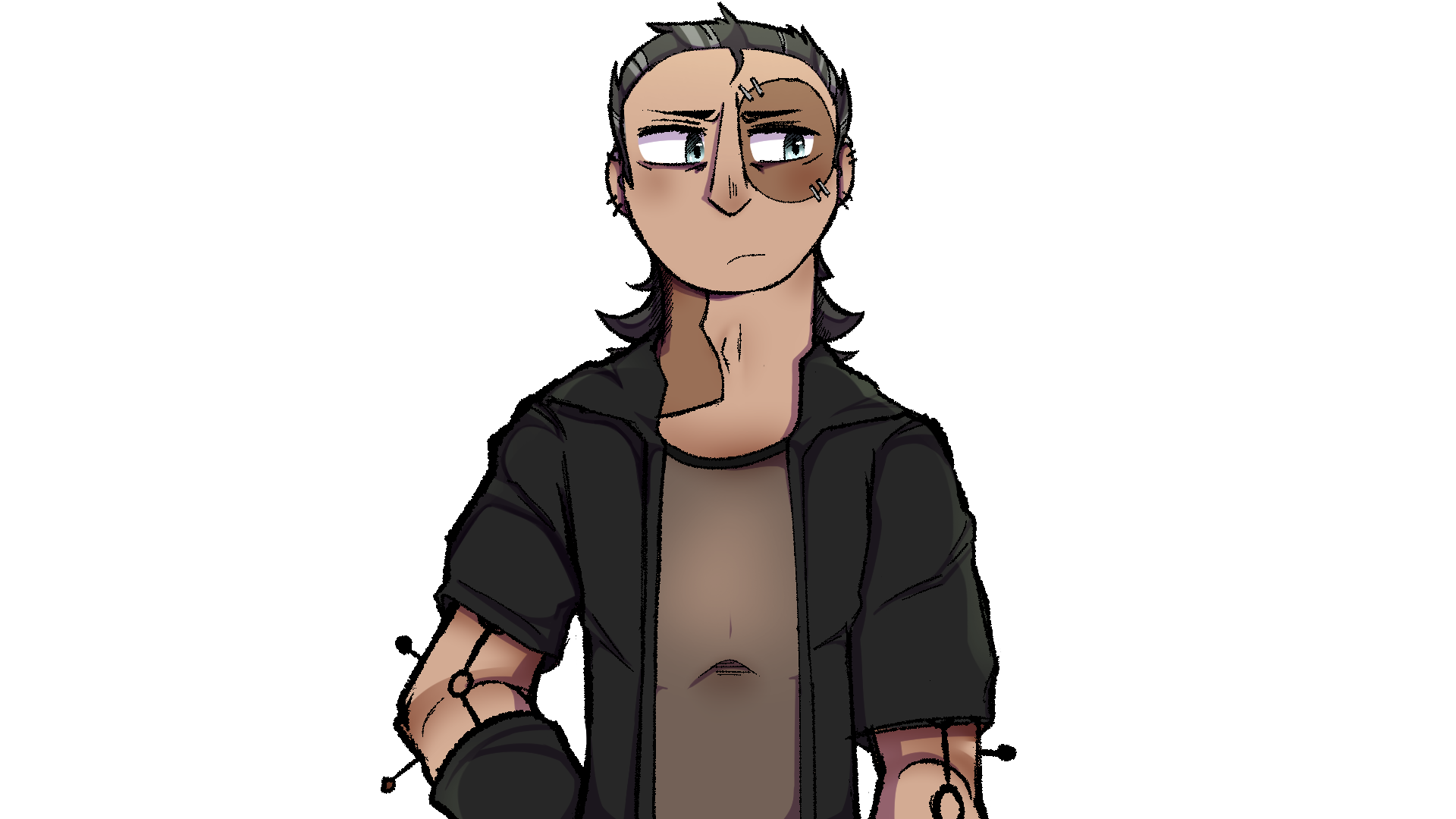 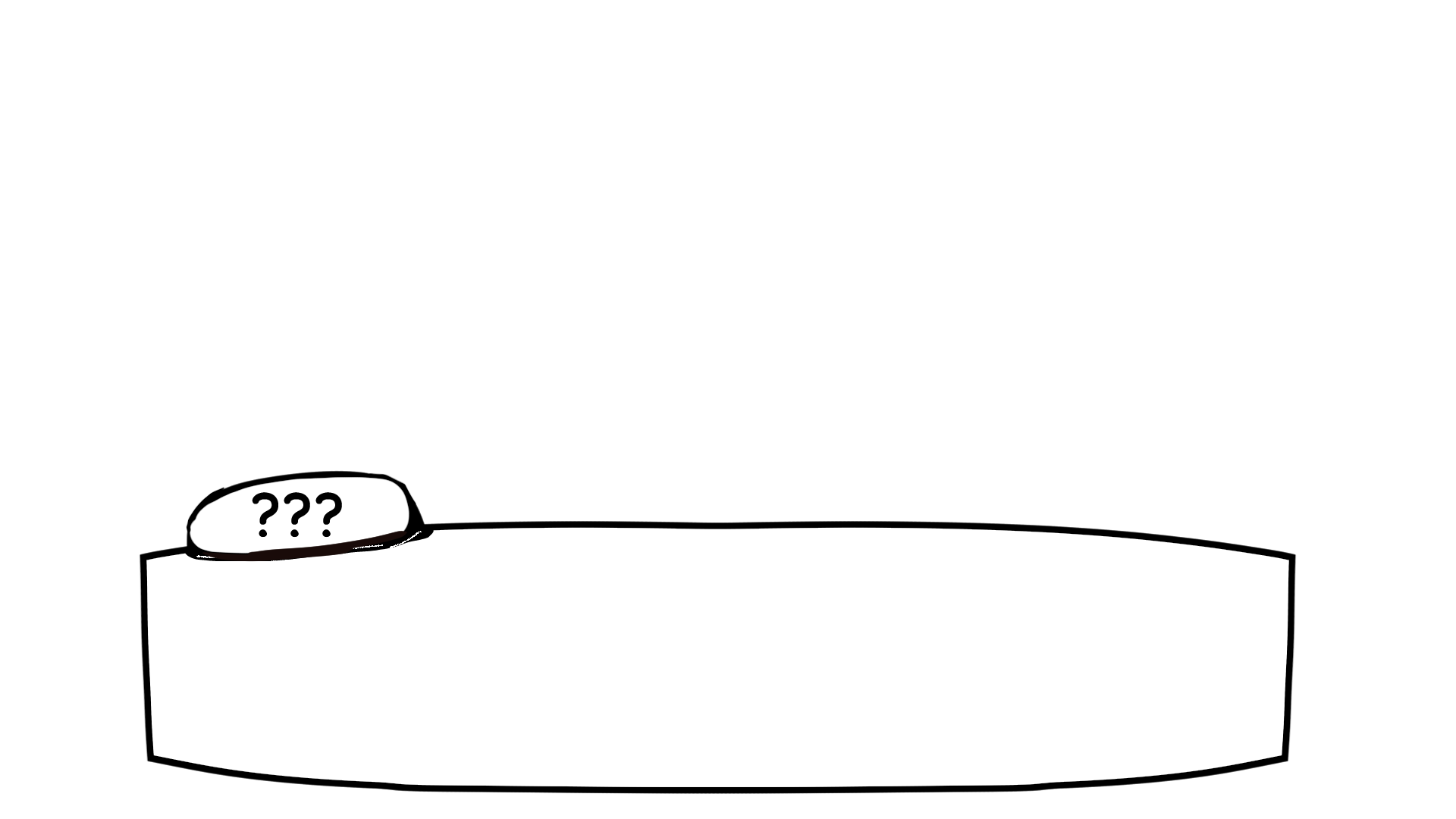 …
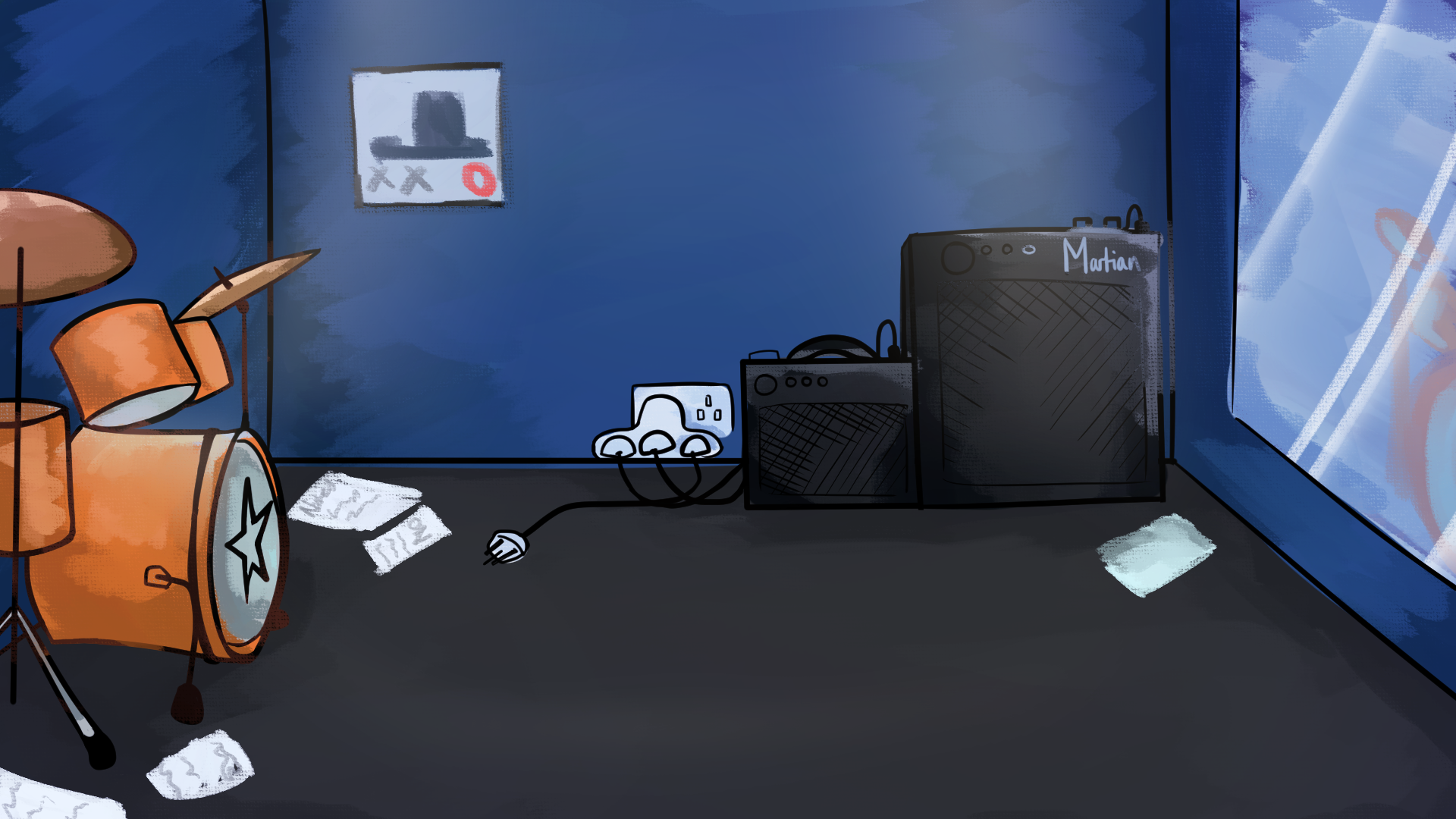 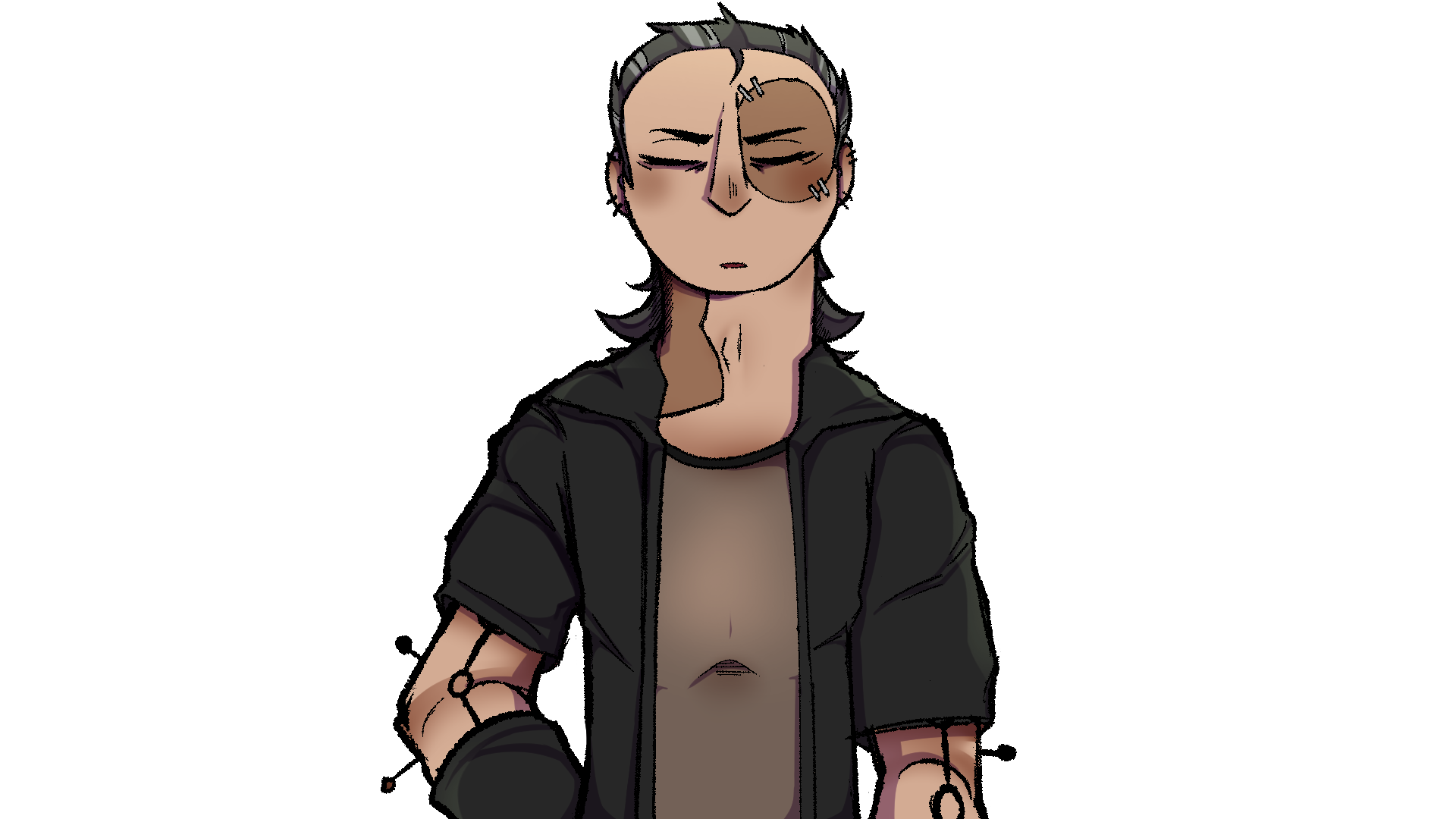 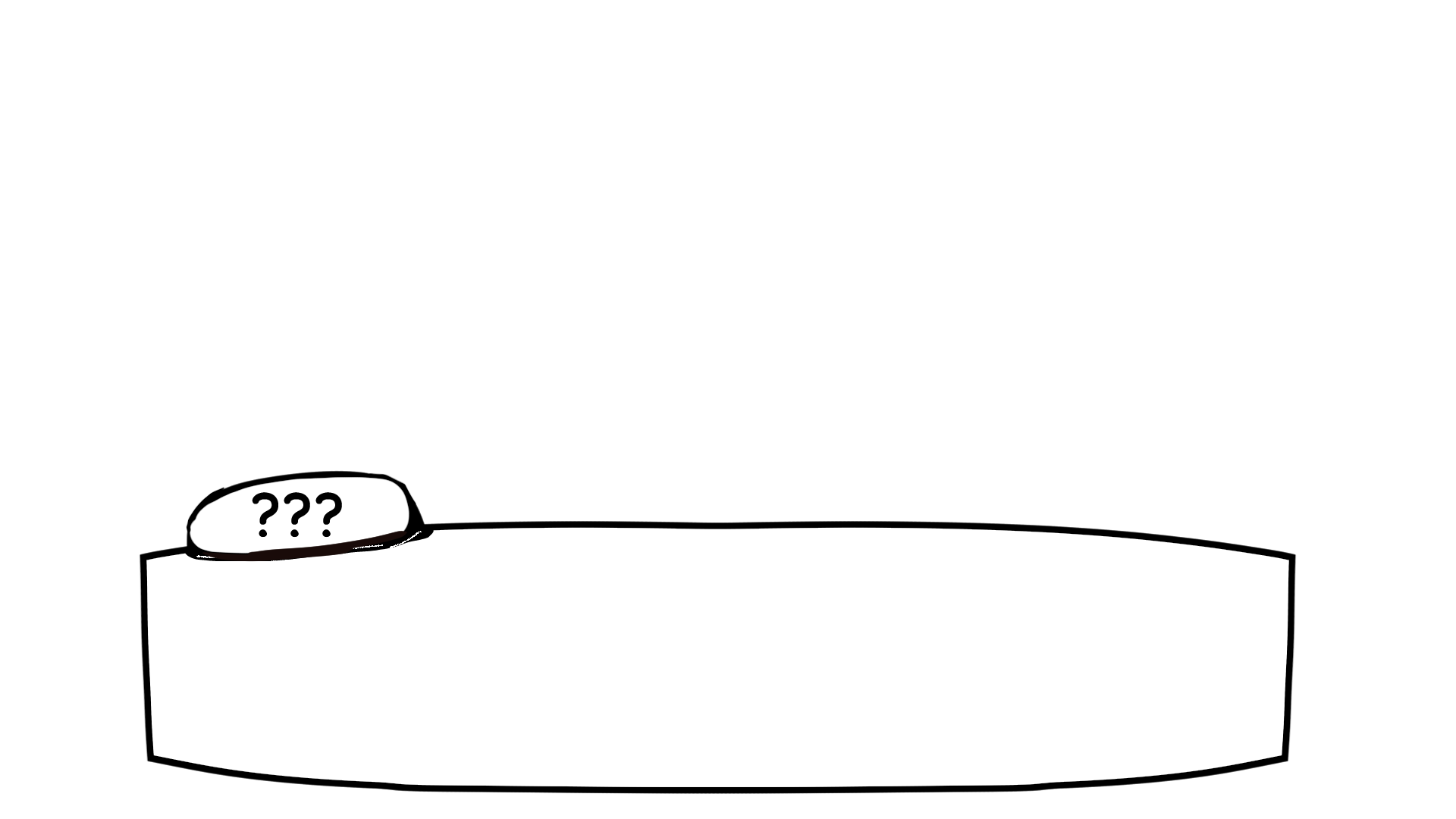 ……
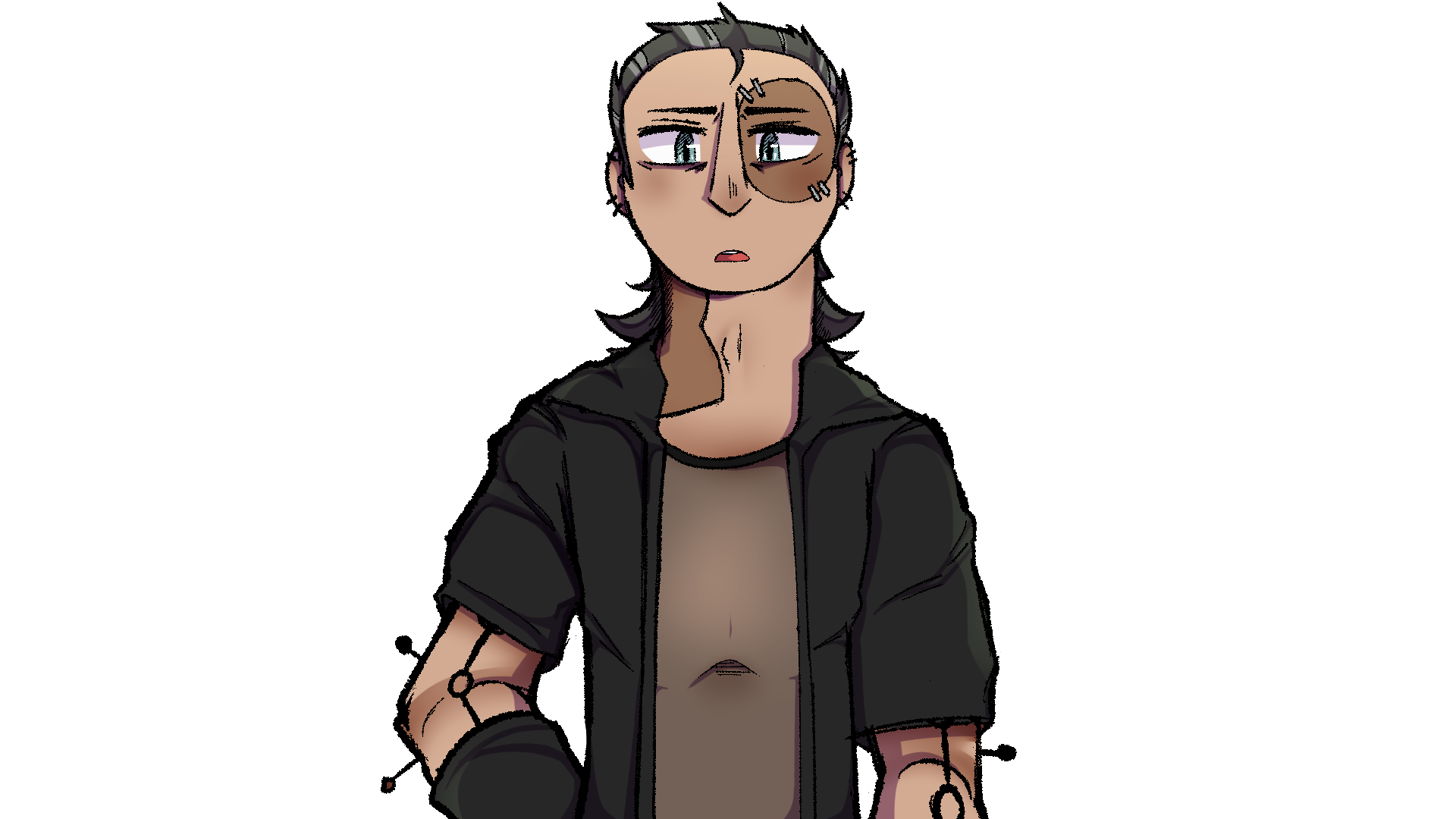 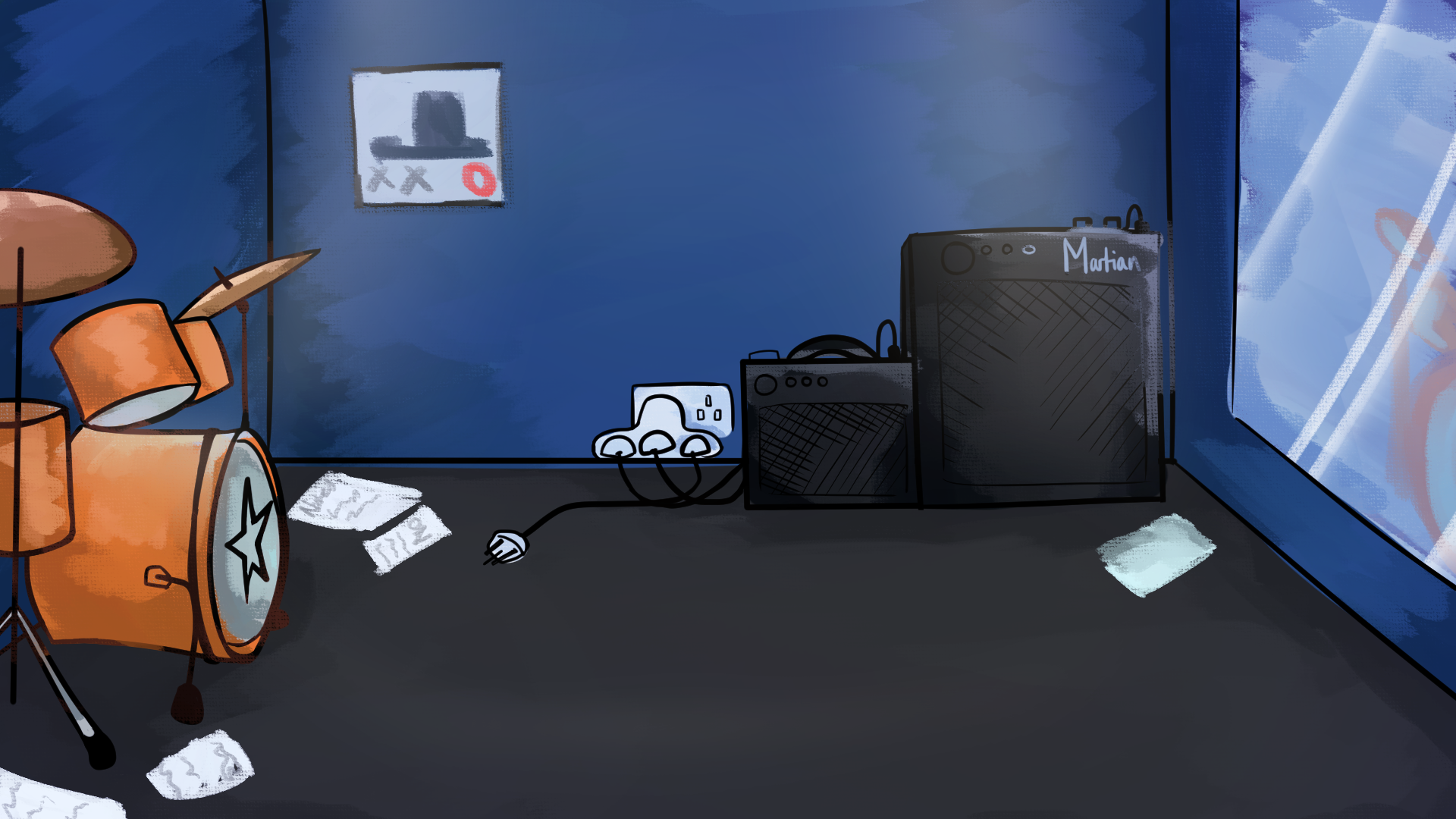 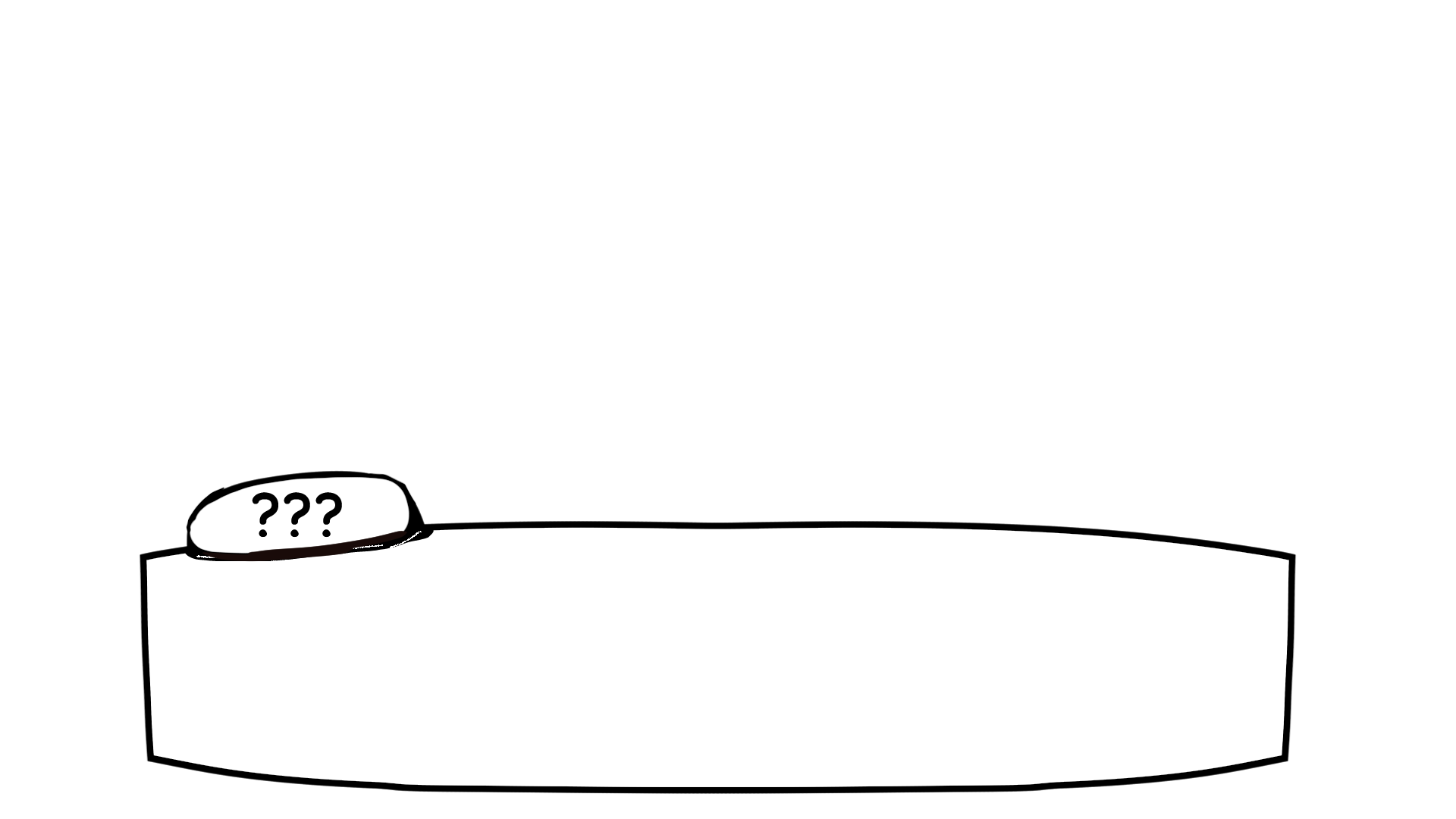 ……hi.
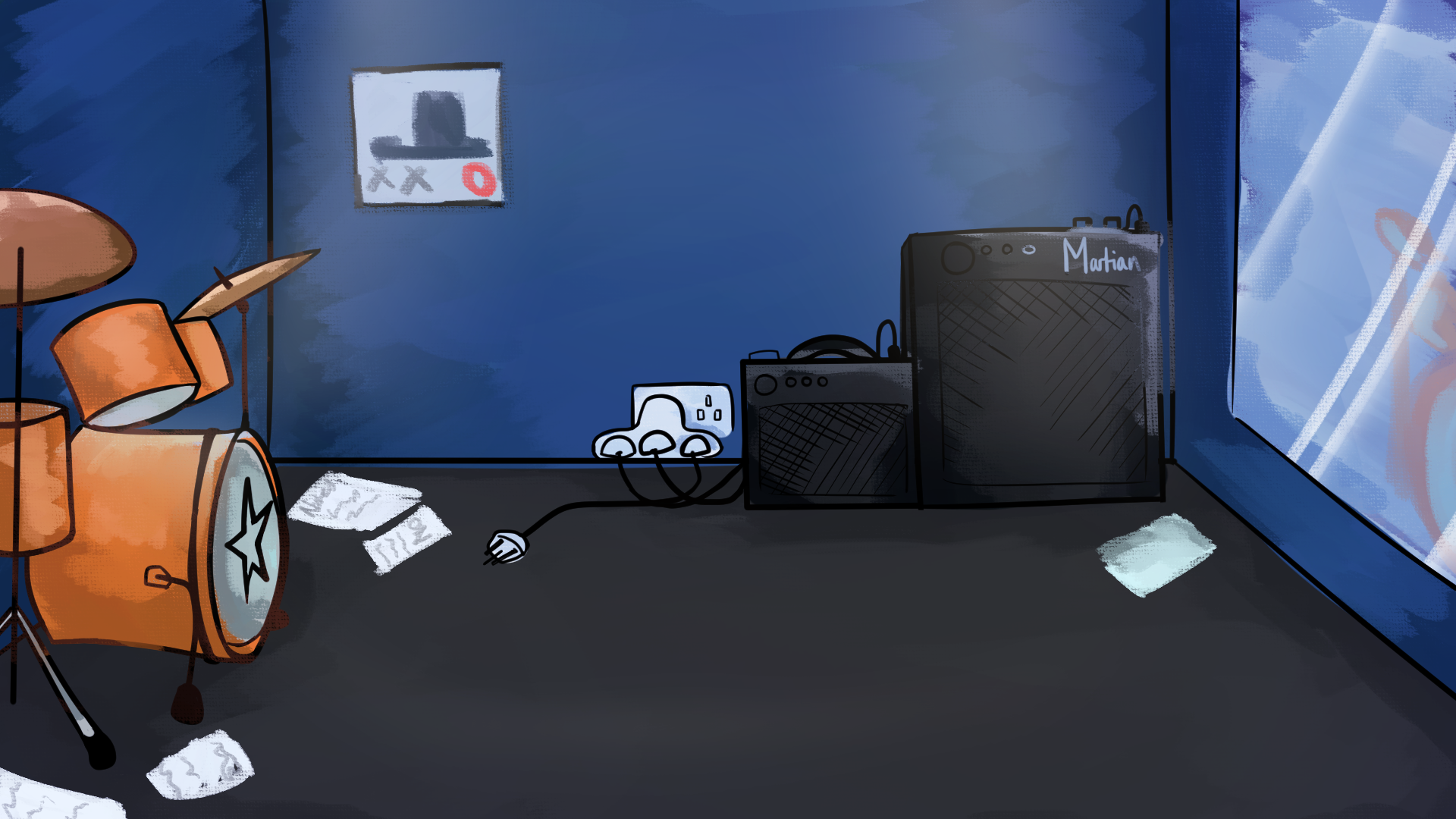 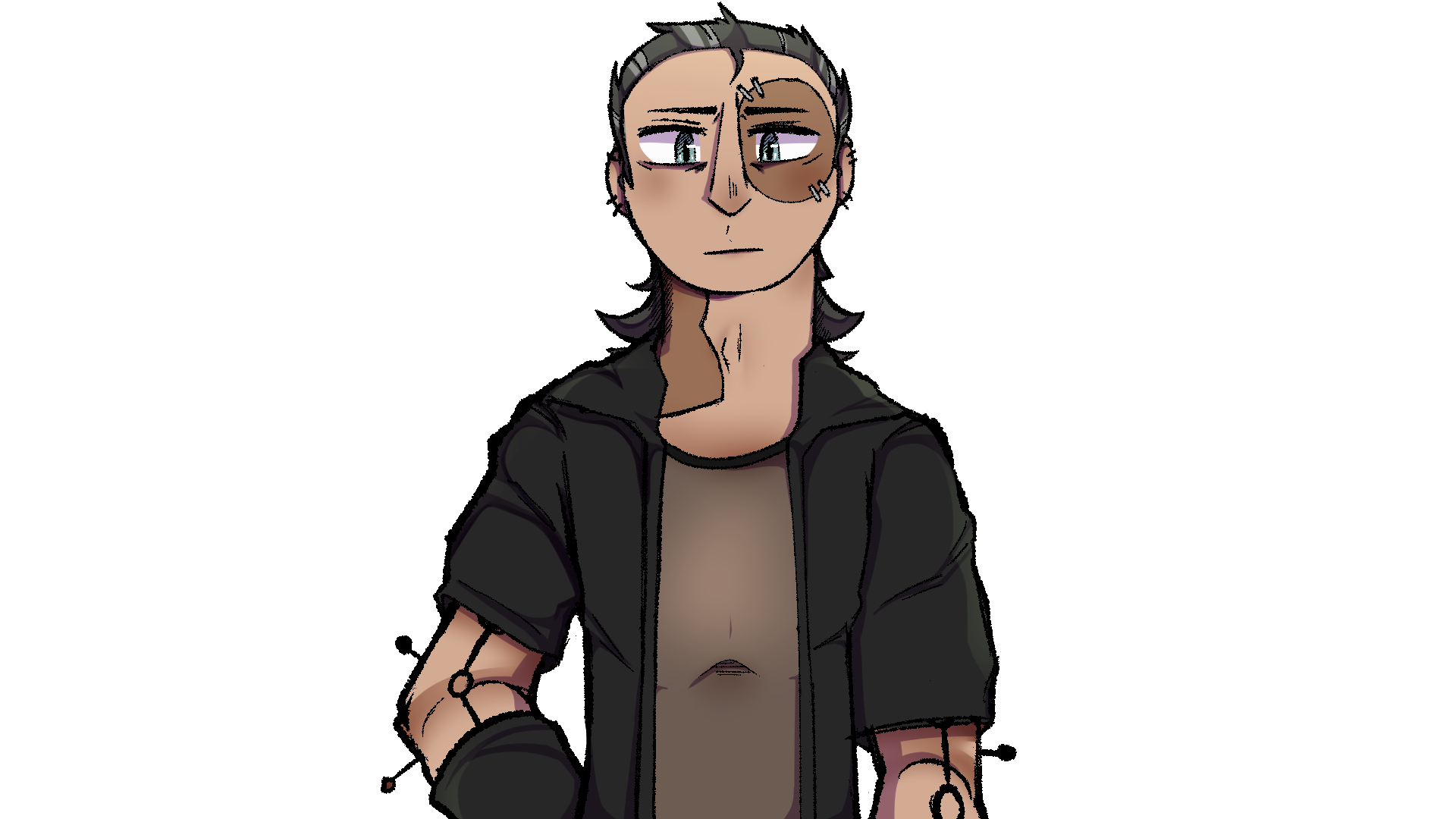 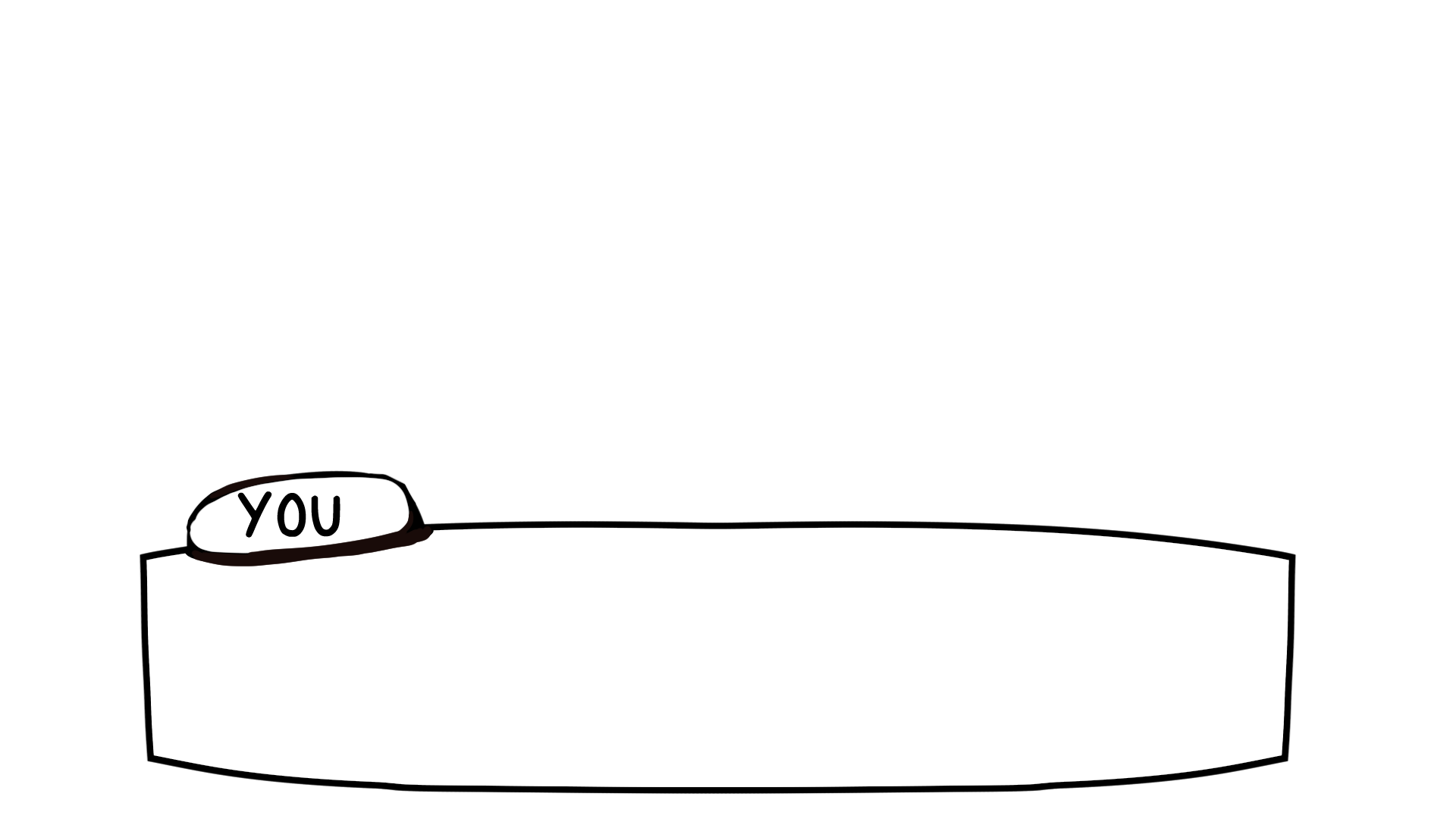 …Hi… Sorry for interrupting your practice…
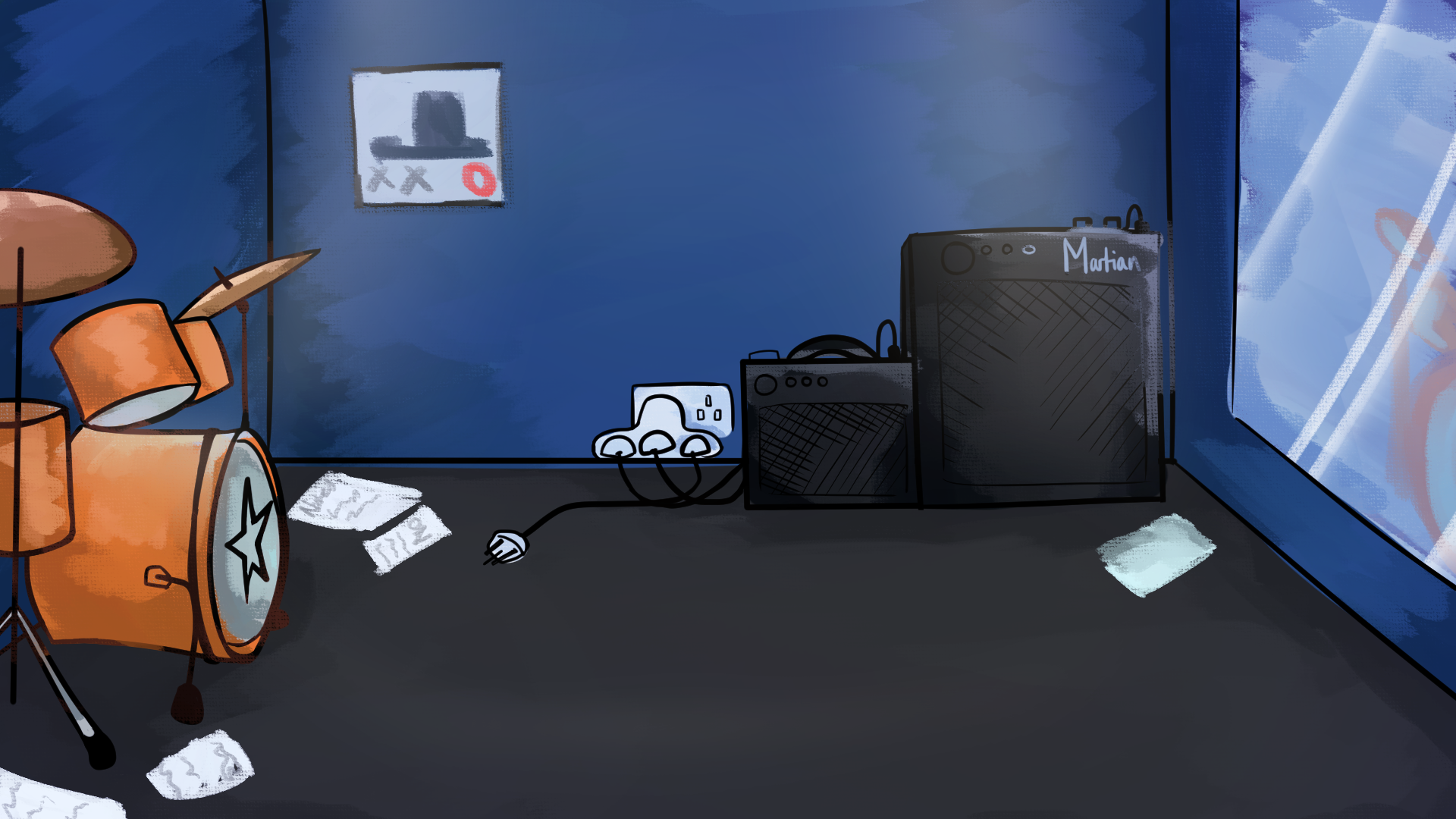 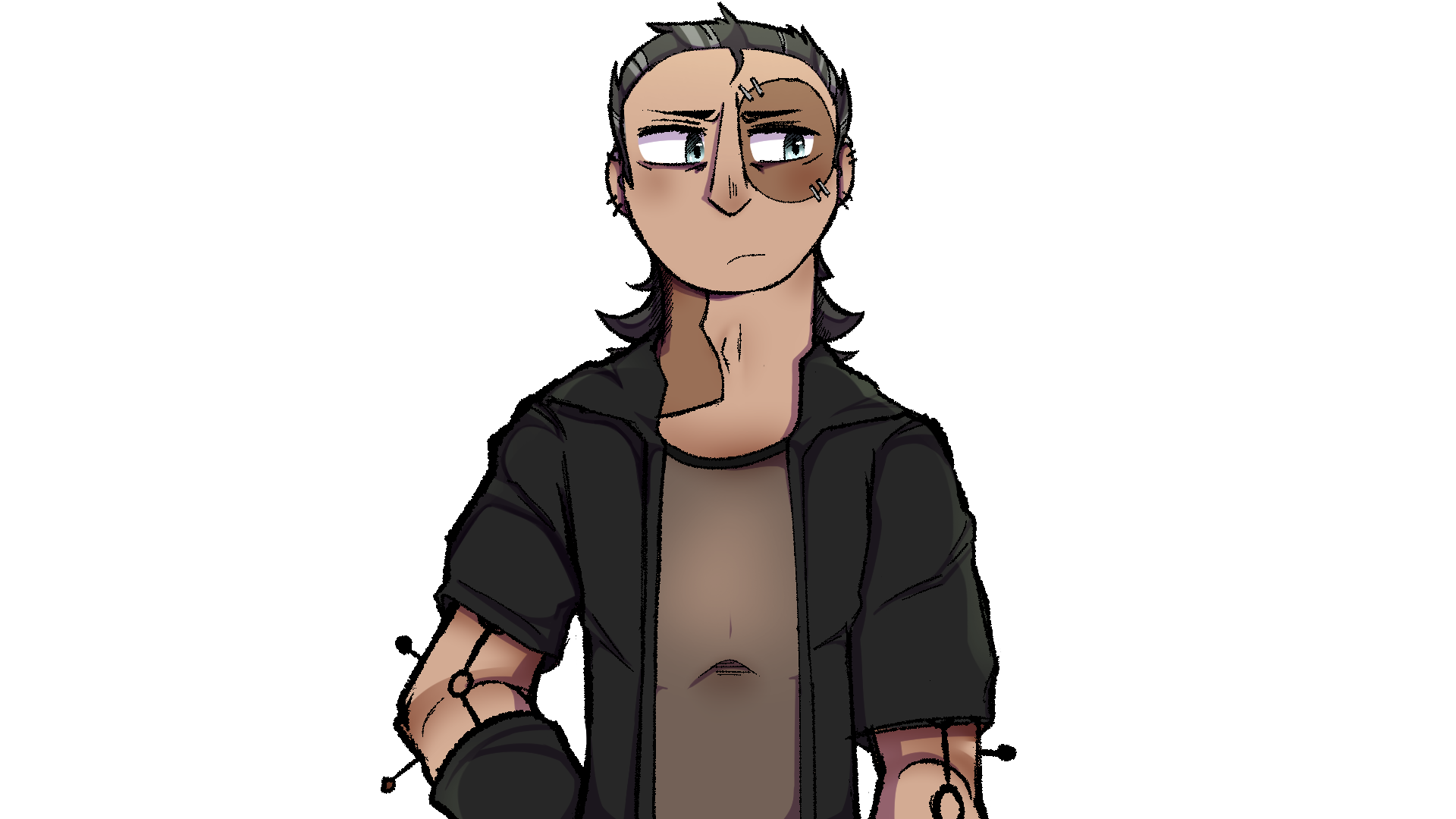 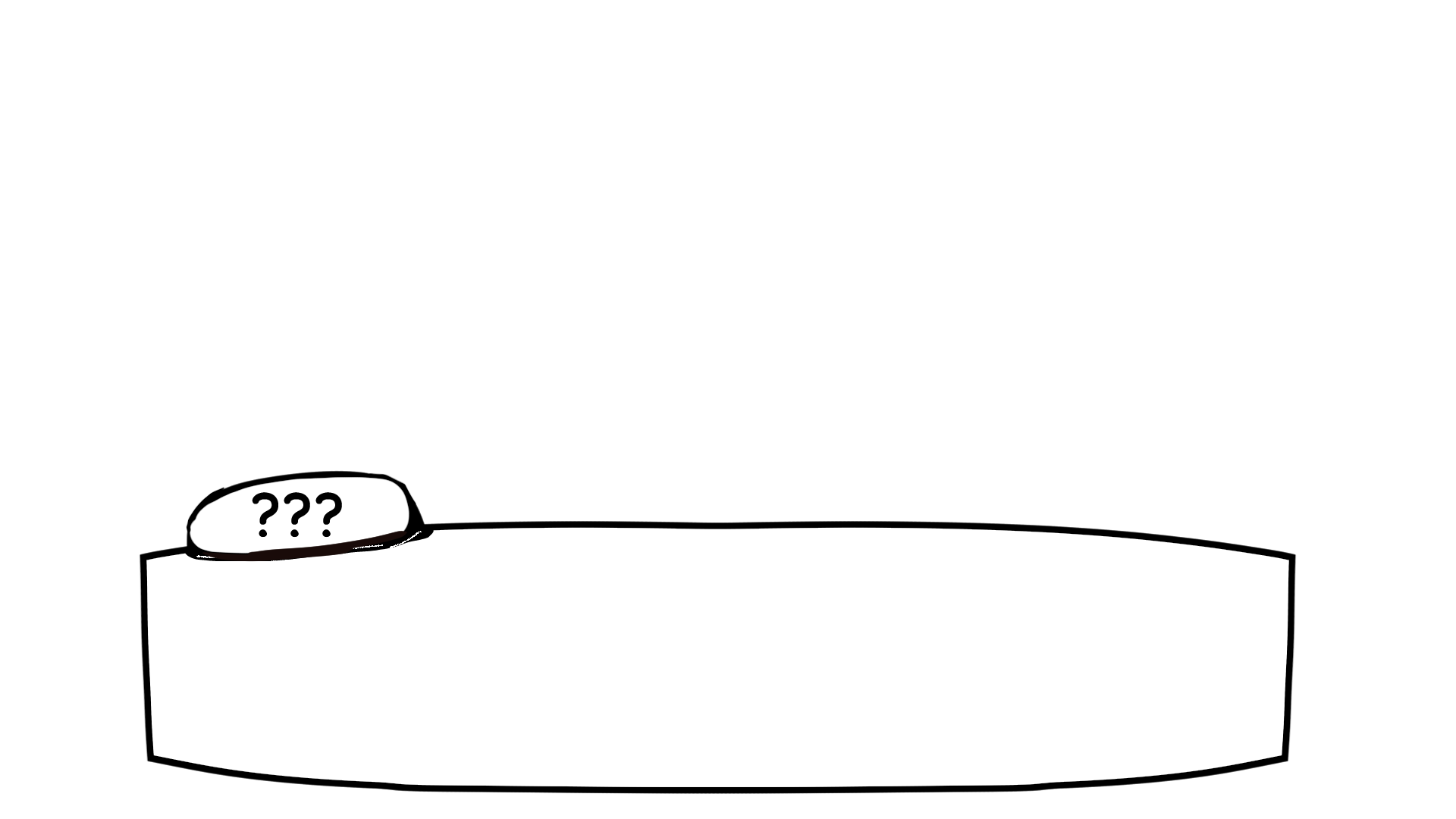 …you’re not interrupting.
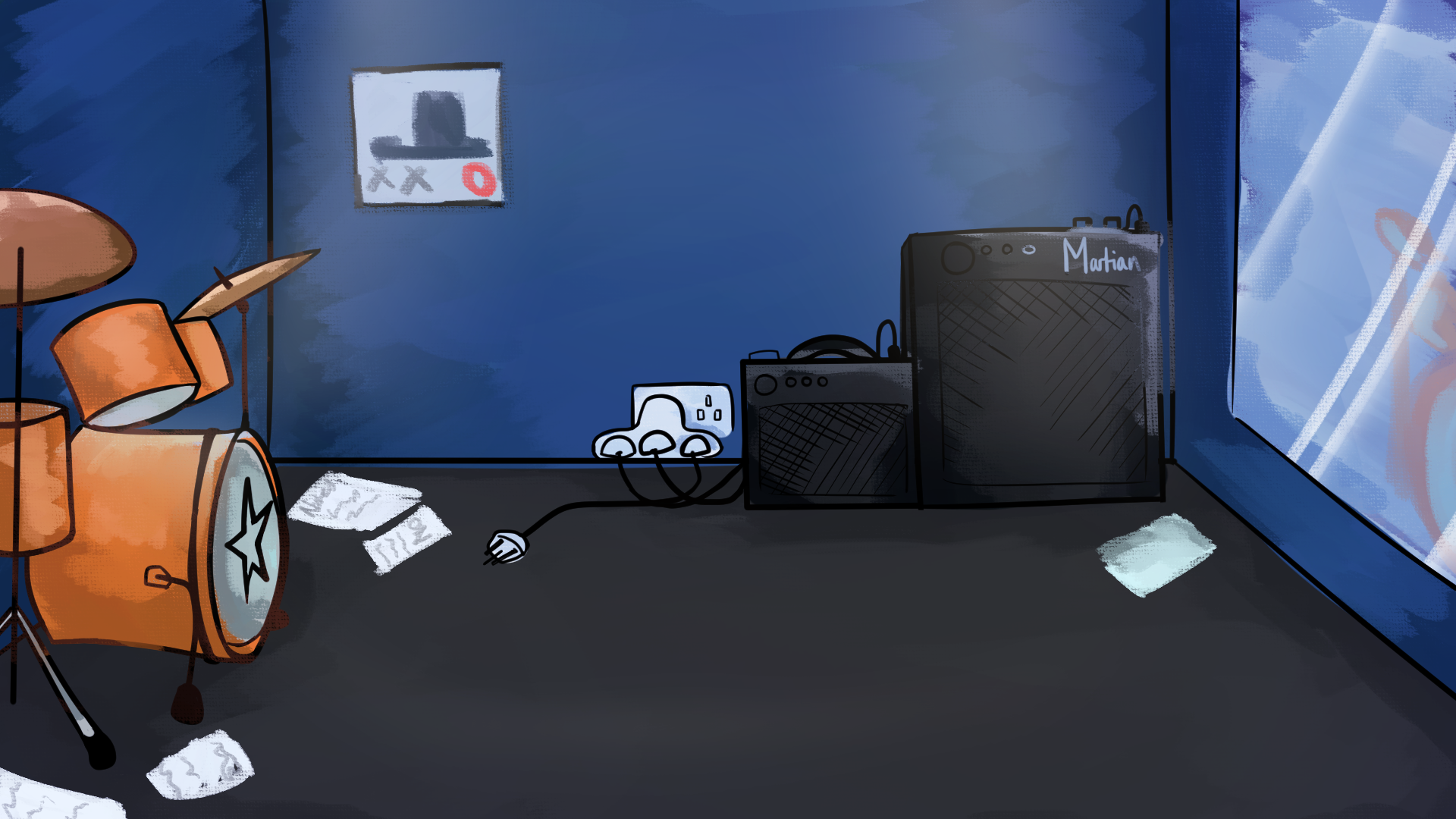 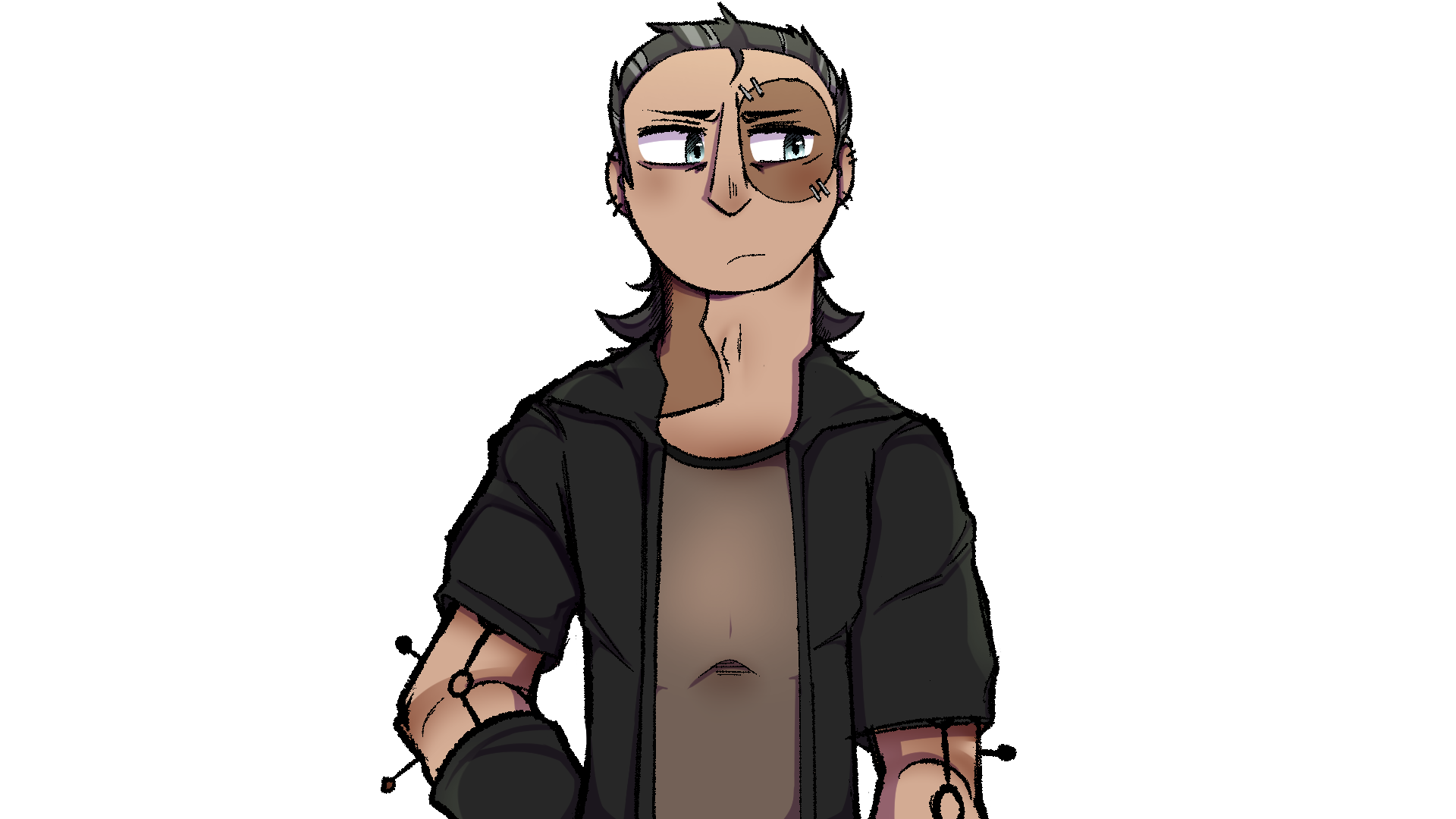 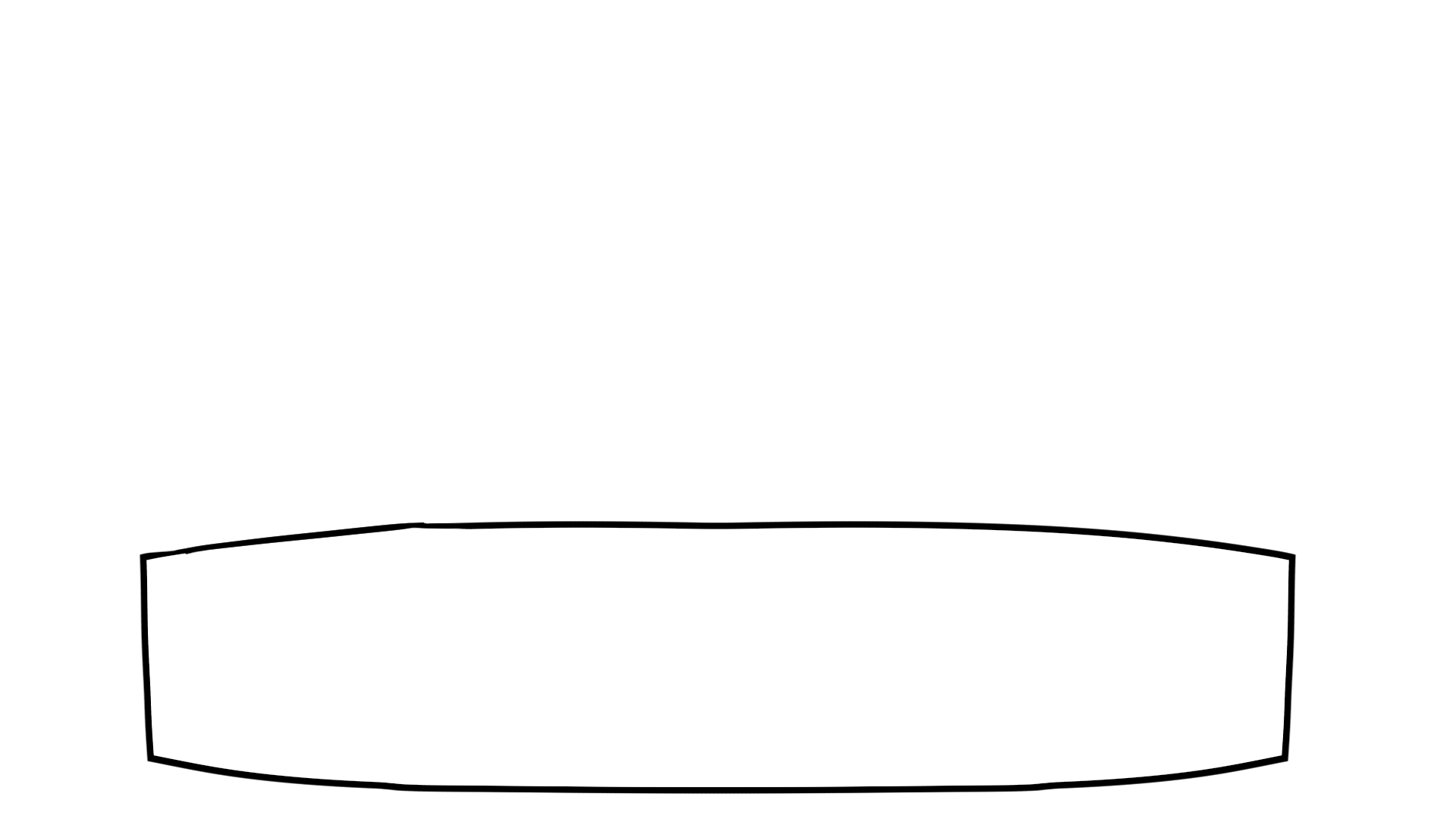 Well his voice is nice to listen to… I wonder if
he’s a singer.
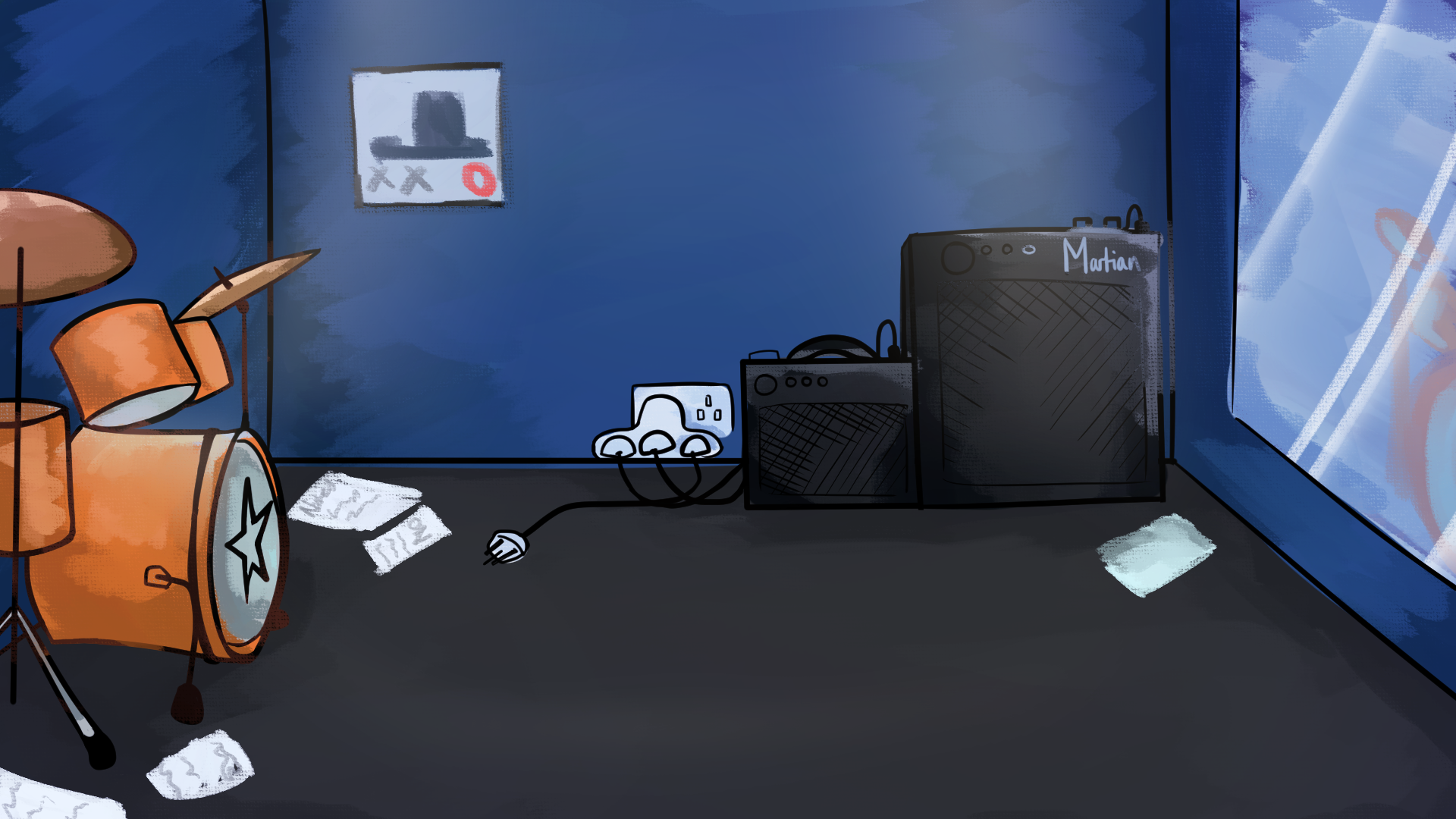 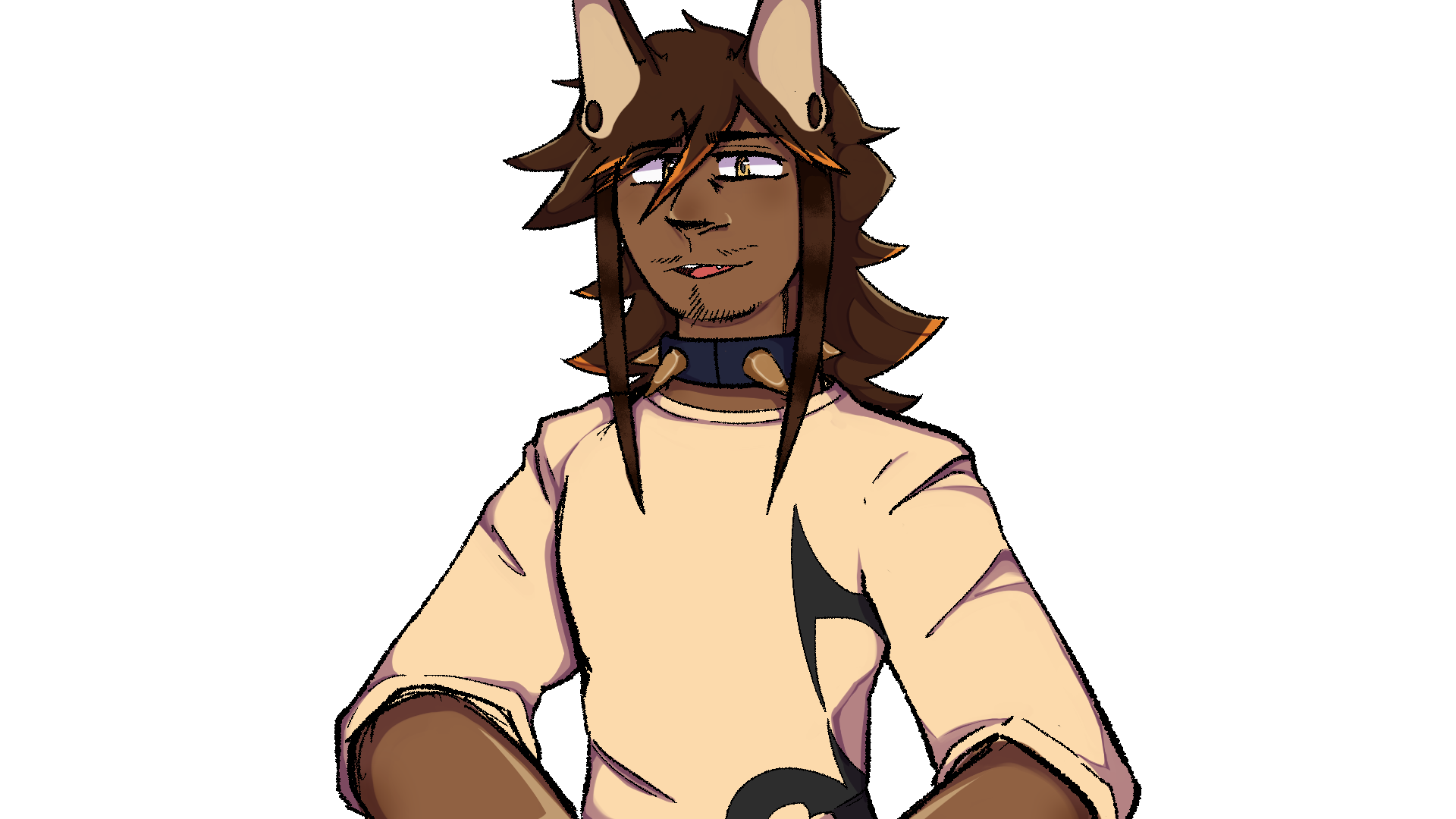 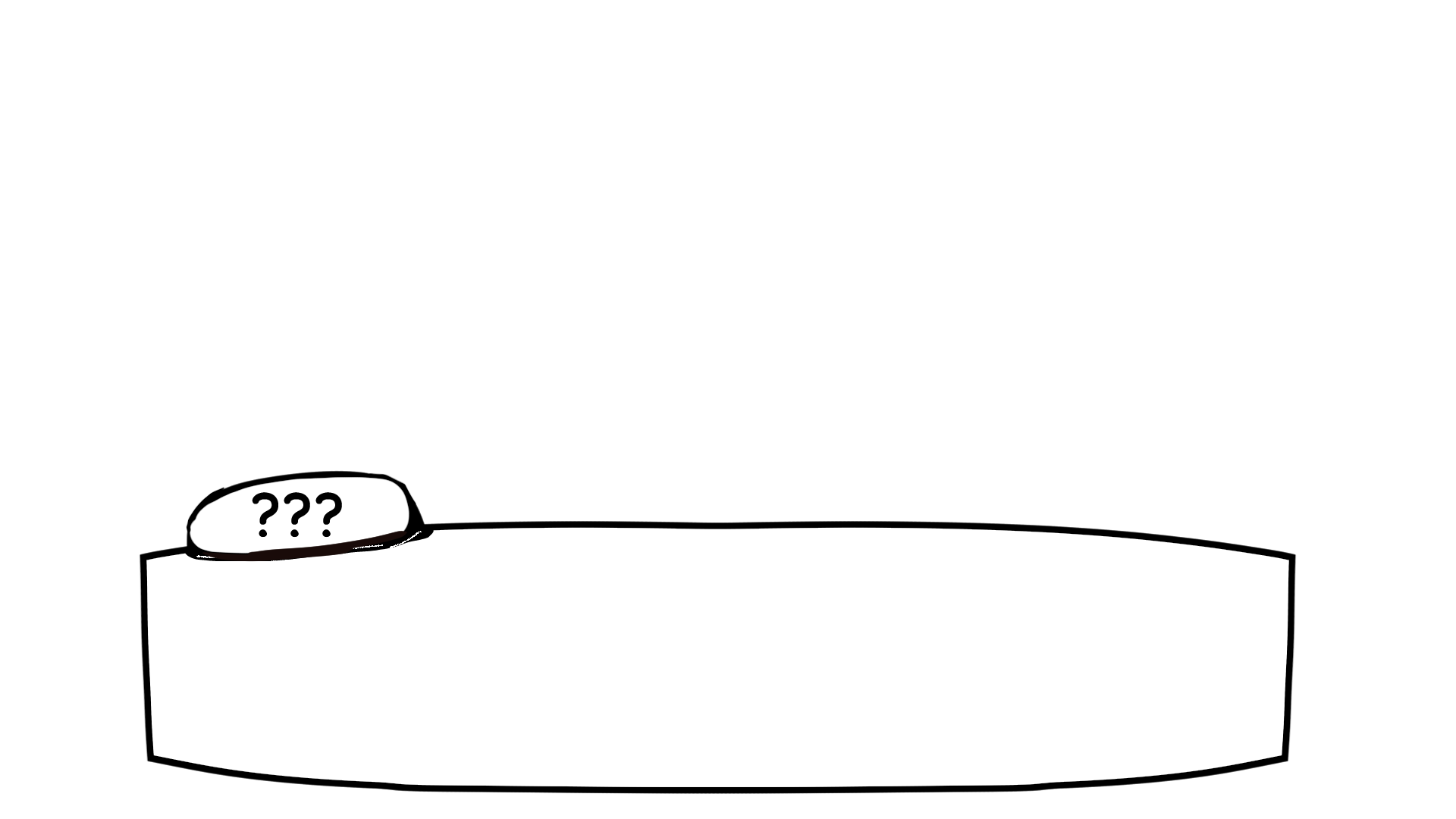 So, Visp! Who’s your friend?
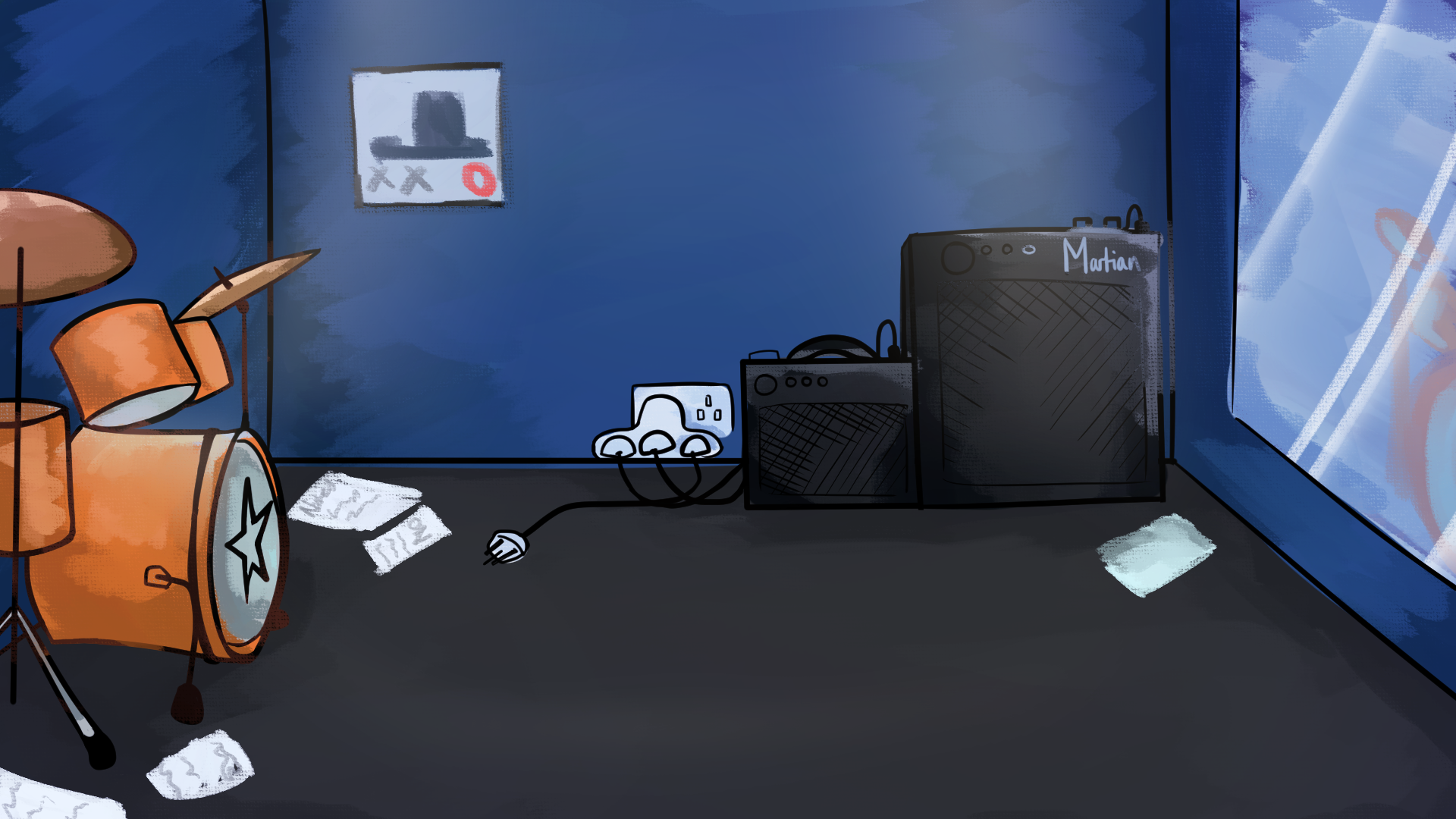 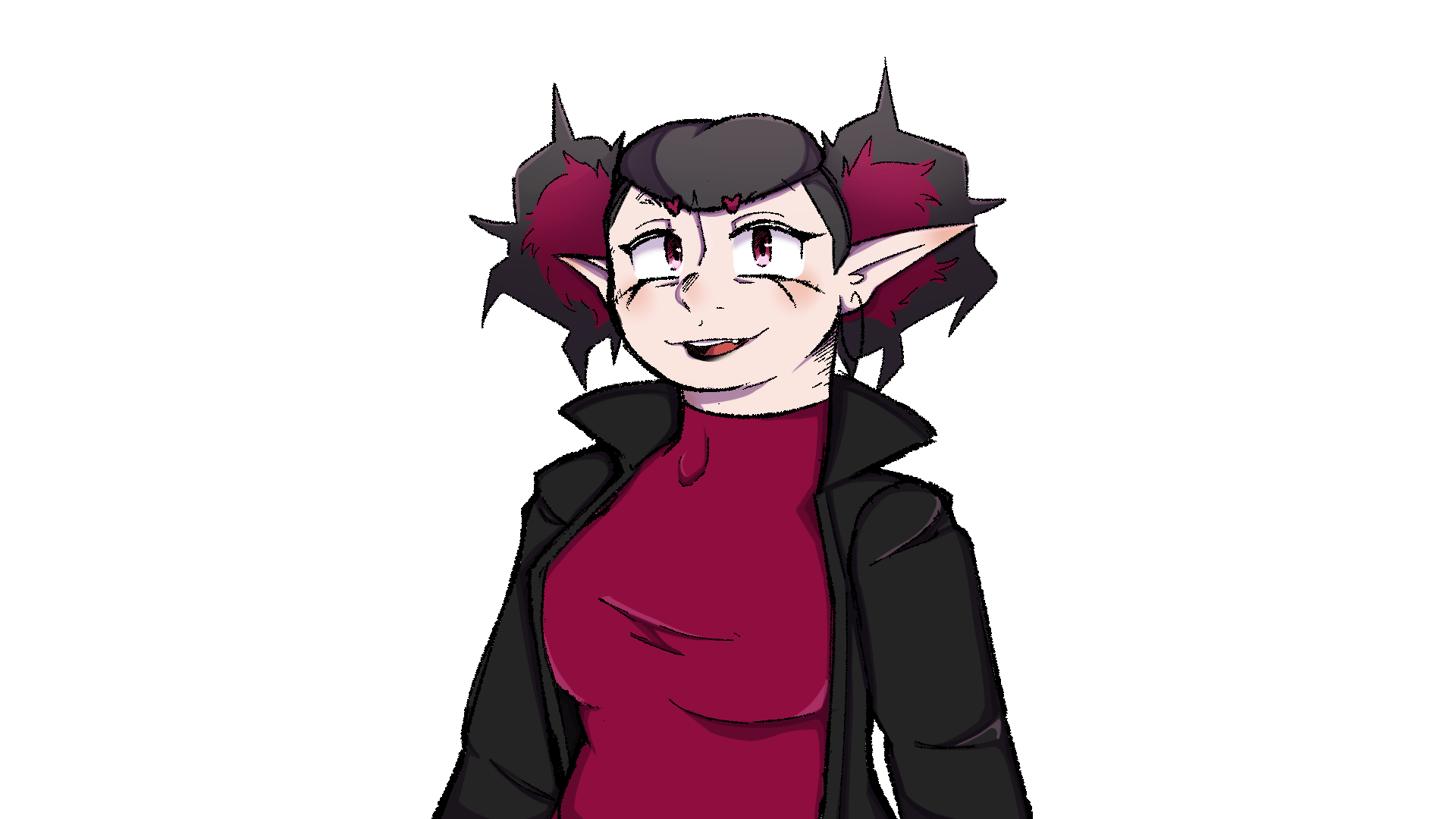 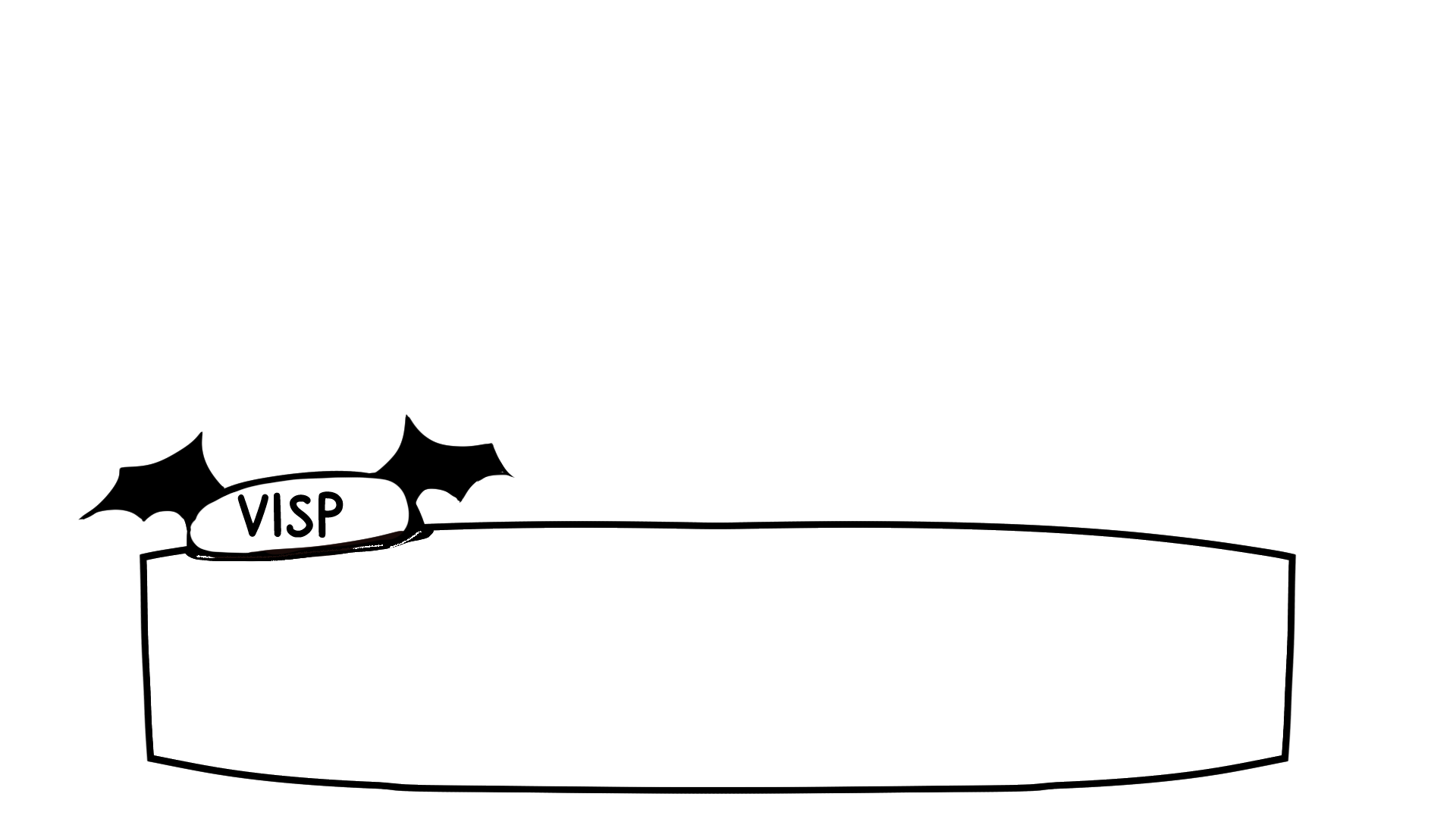 Oh-! This is the ghoul I mentioned like… 3 weeks 
ago? Helped ‘em to move into their new place!
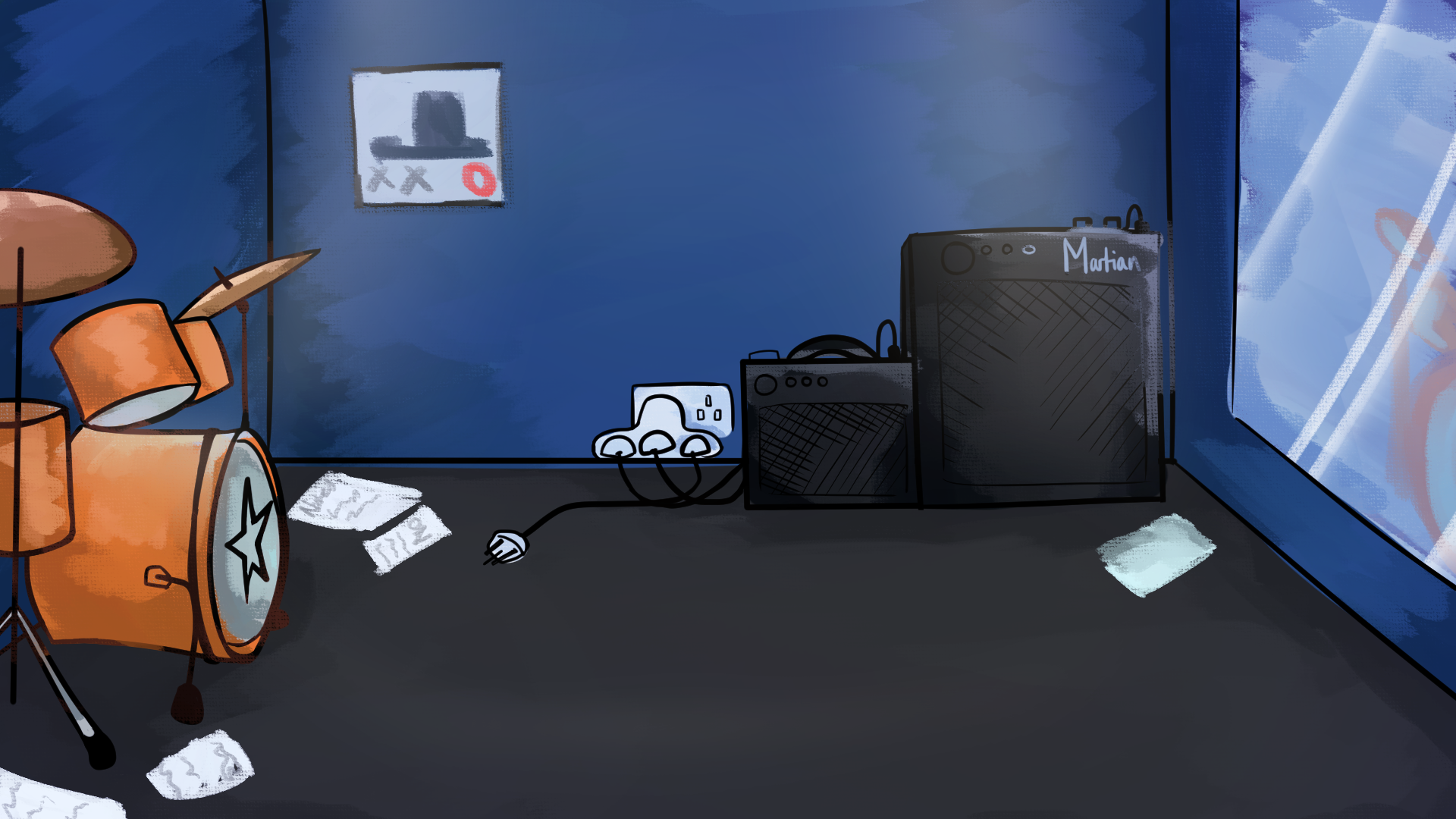 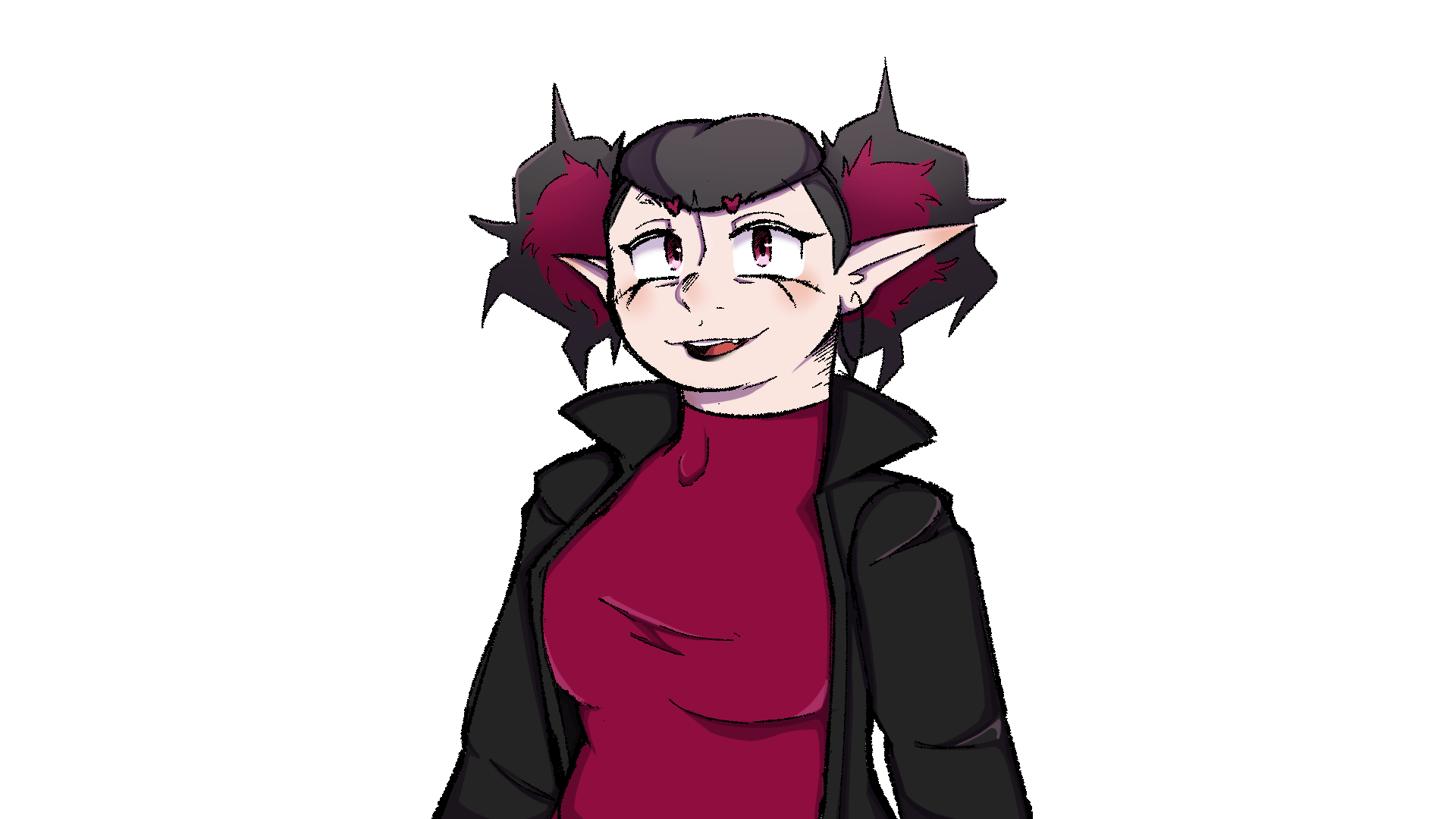 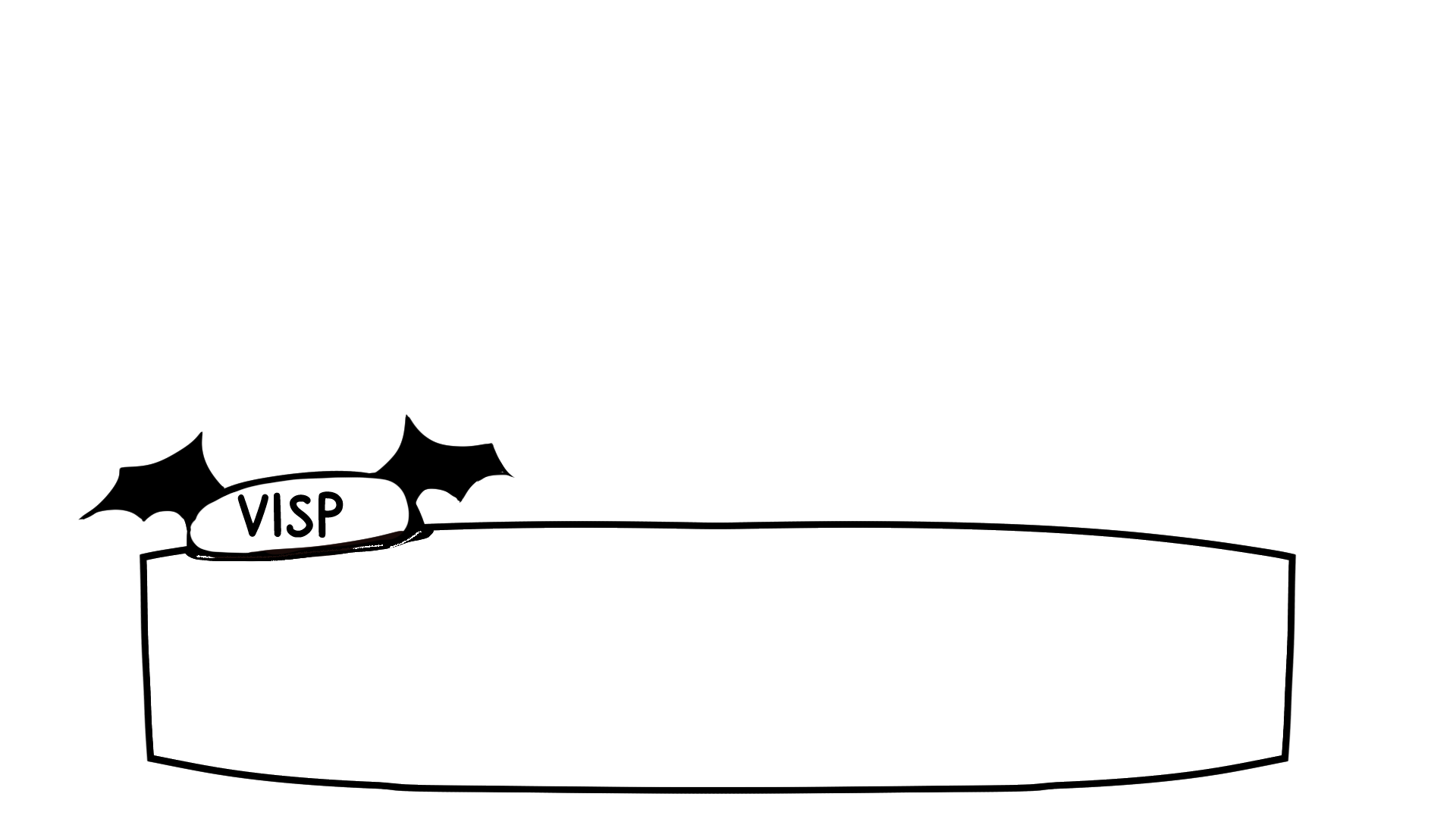 They managed to keep it from me that they’re a bit 
of a poet, so I brought them along!
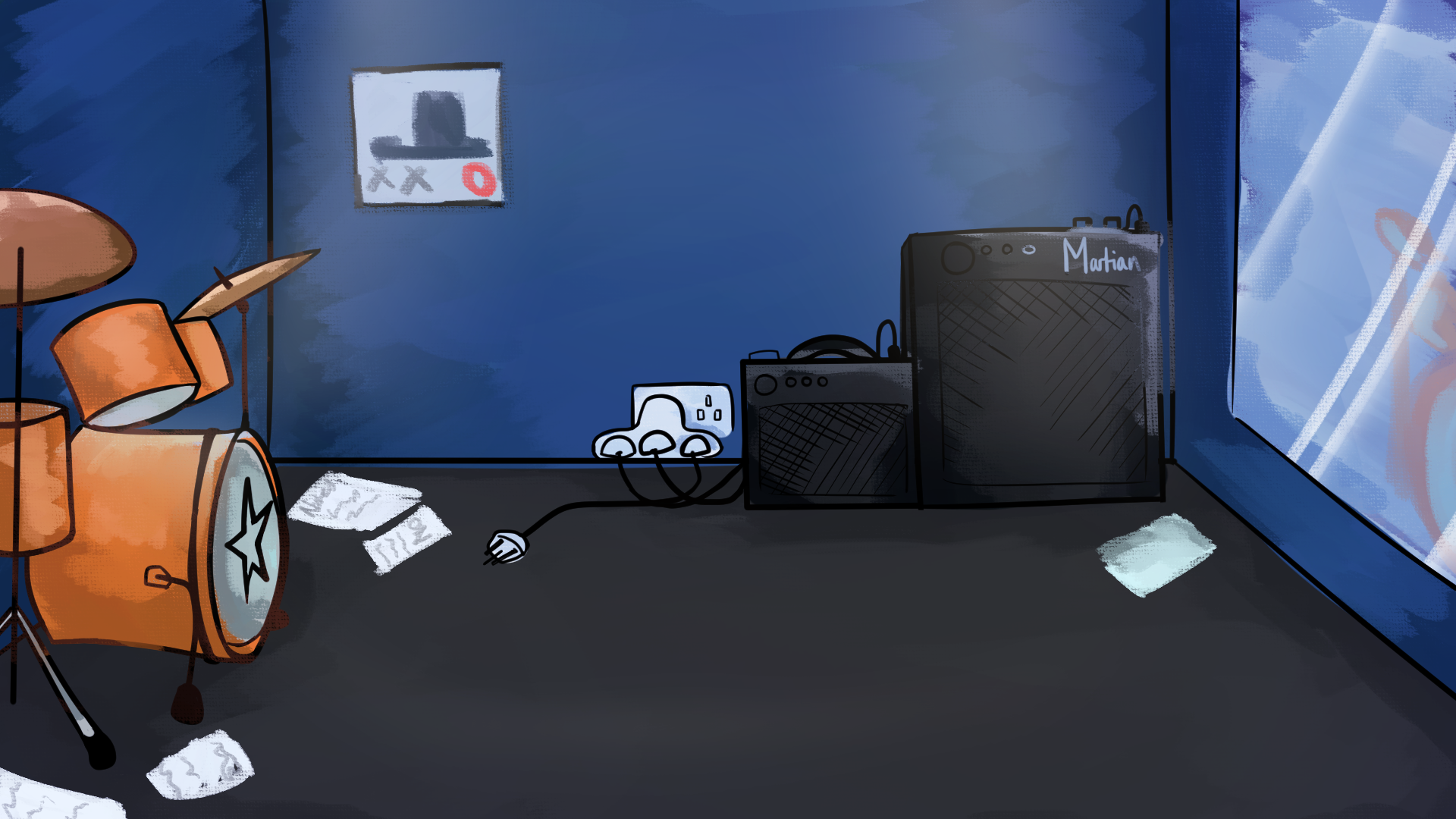 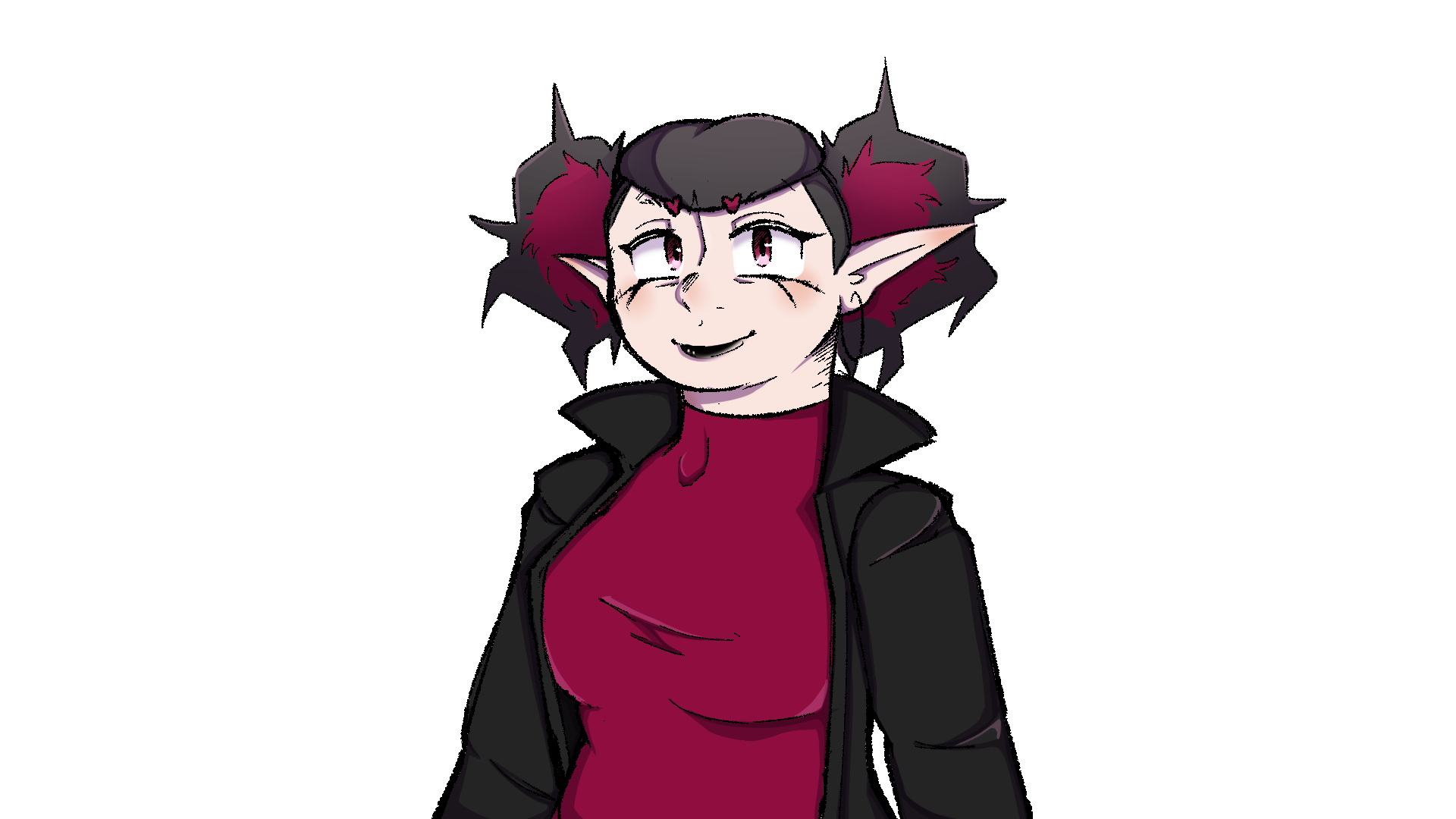 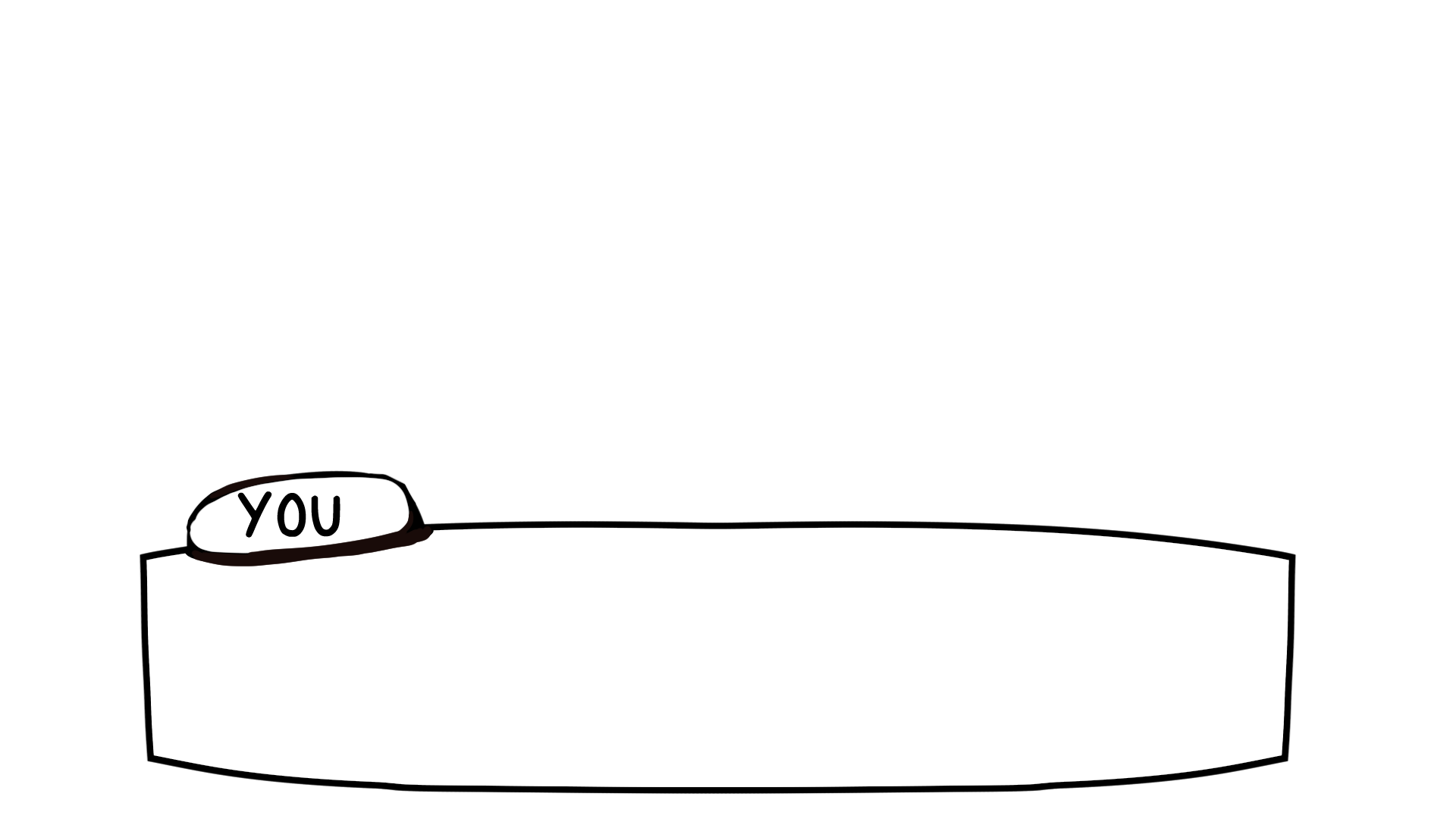 I never said that…
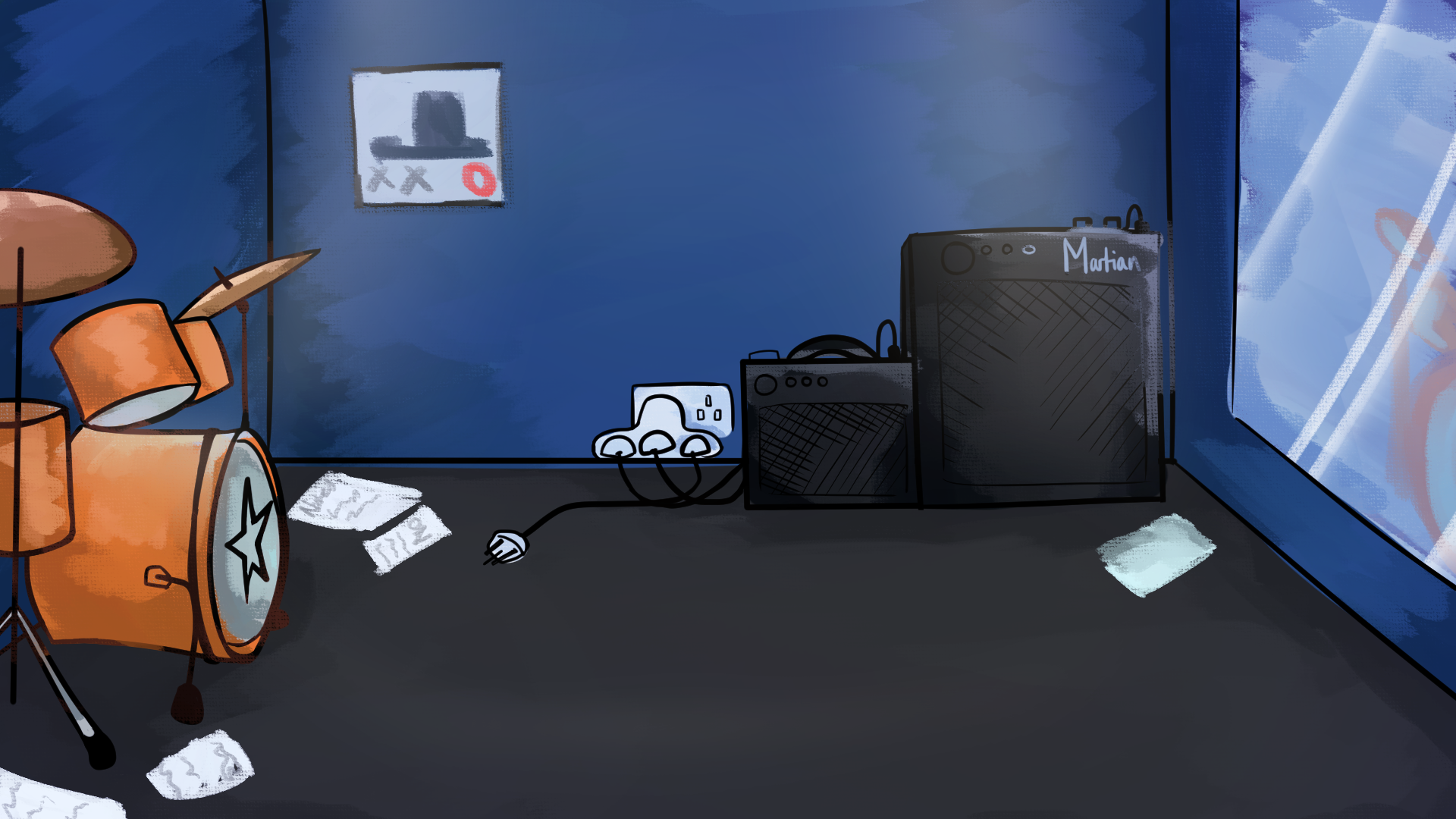 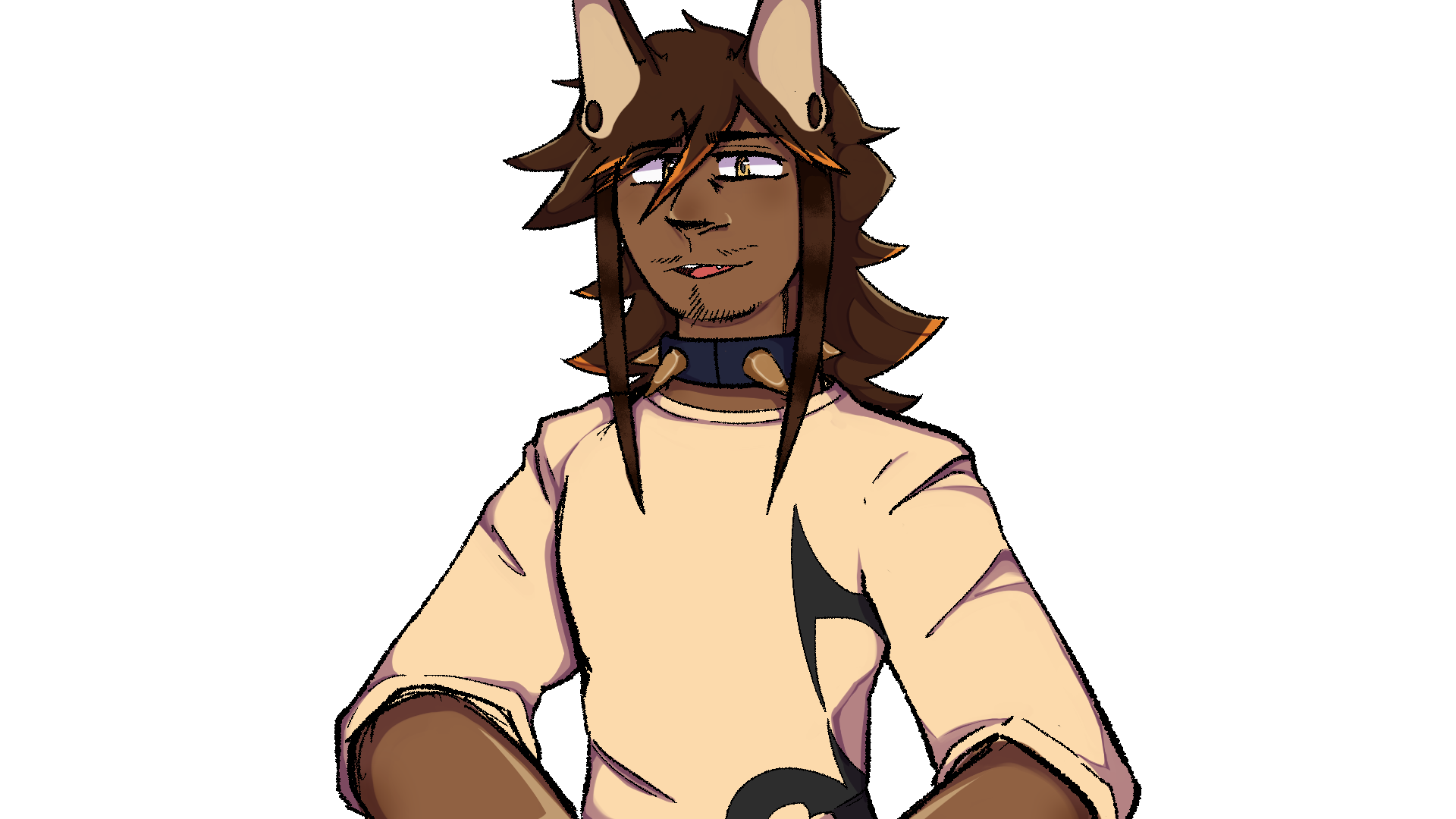 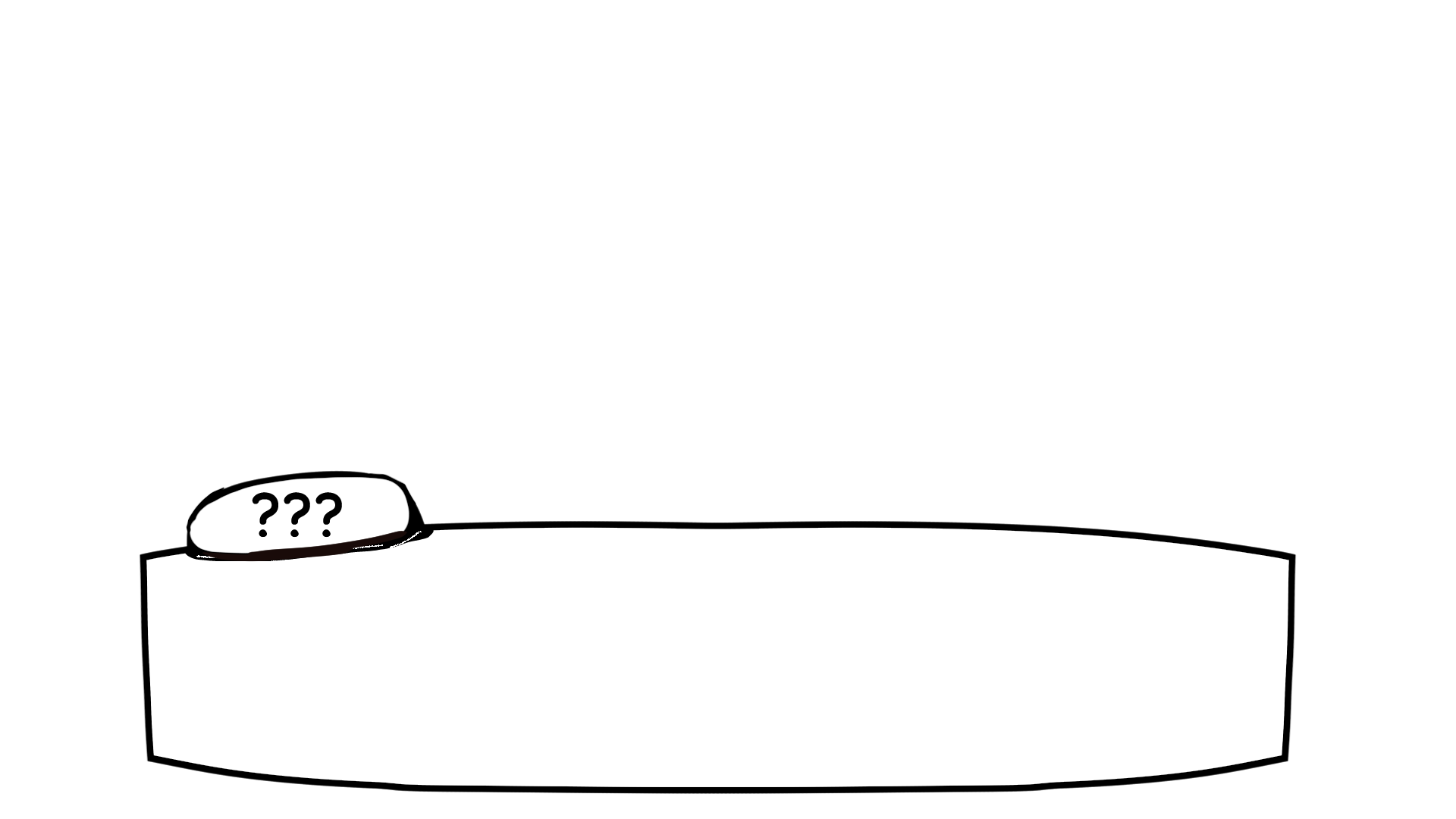 Ooh, so you’re a writer huh?
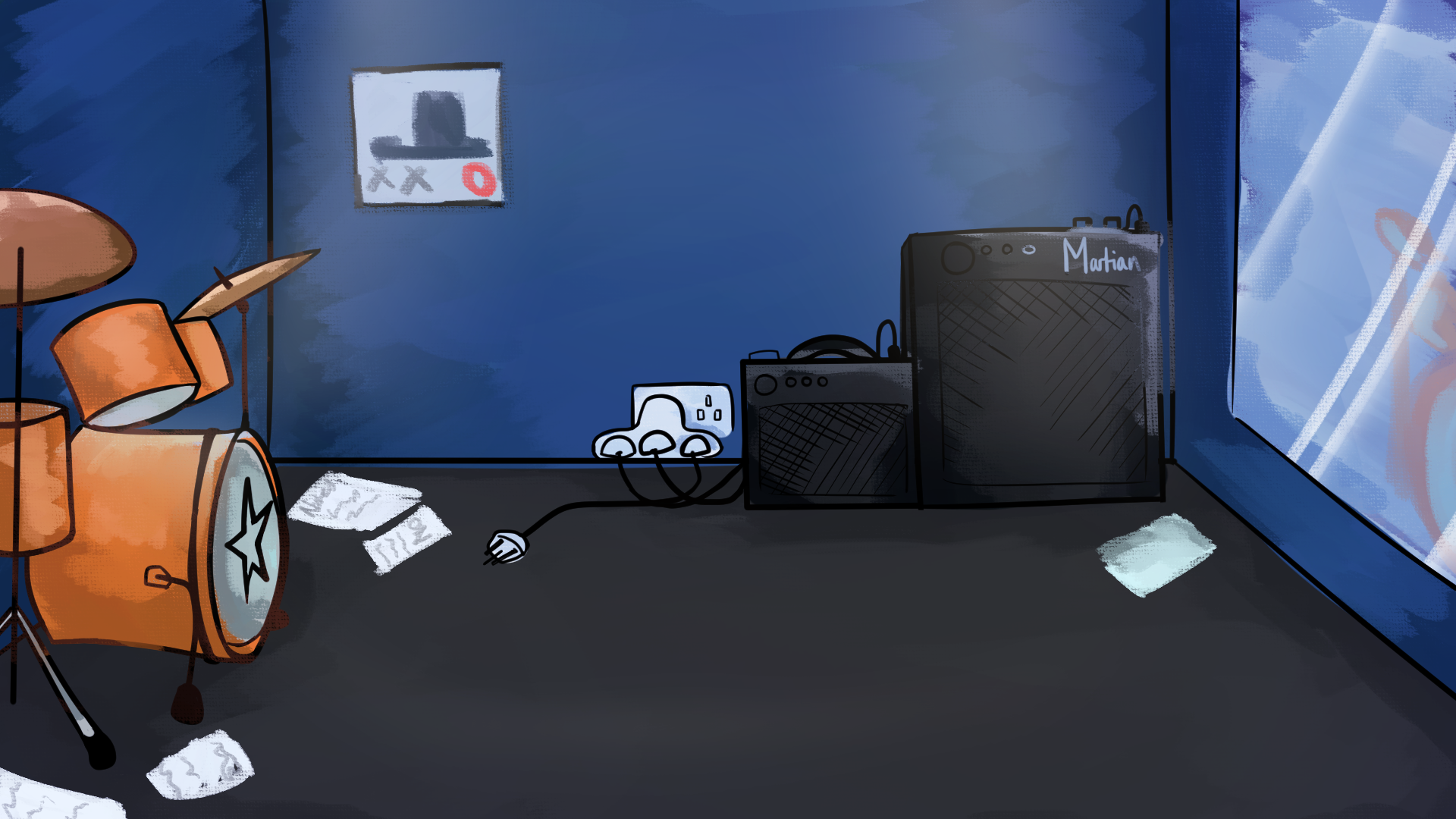 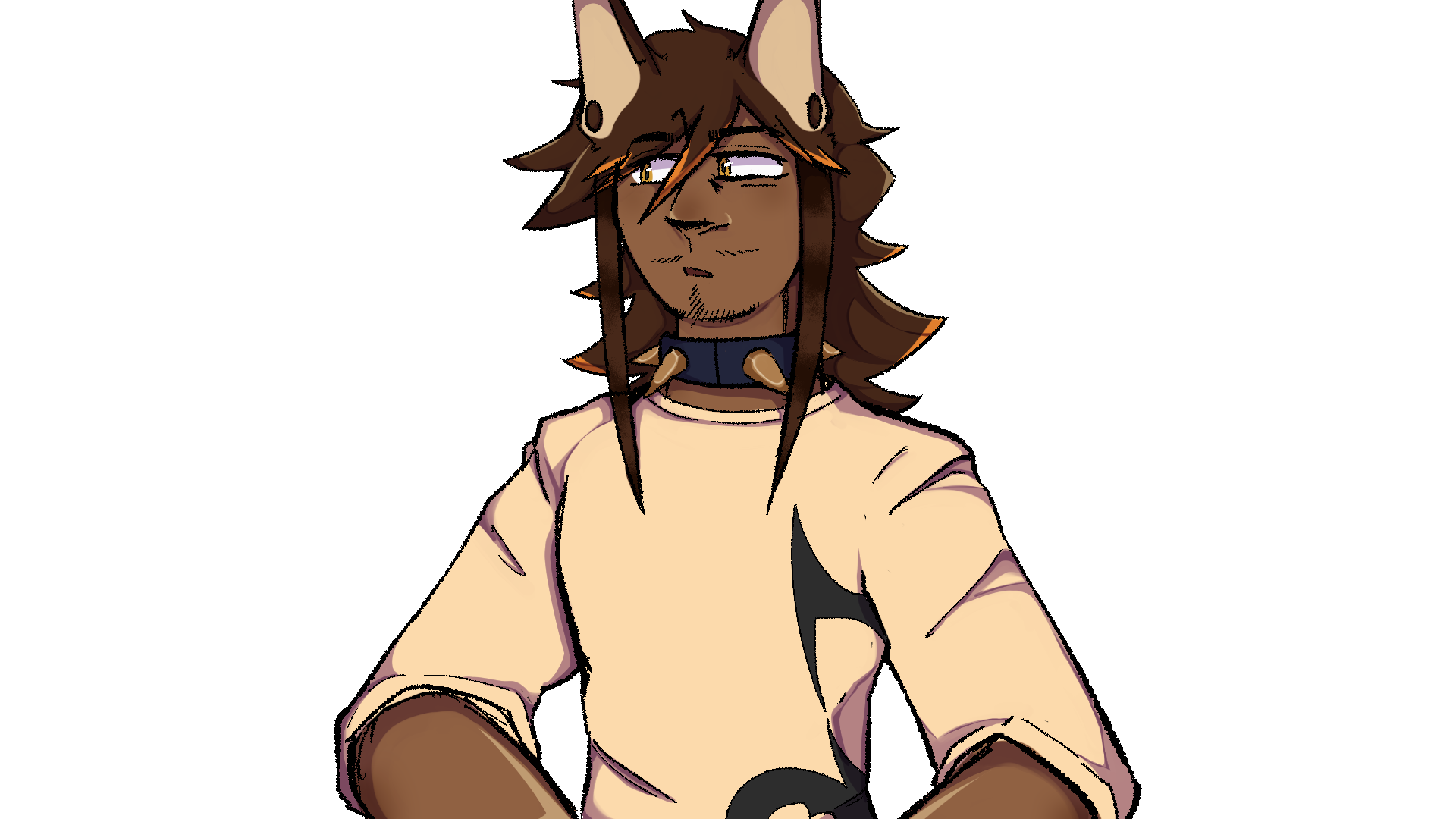 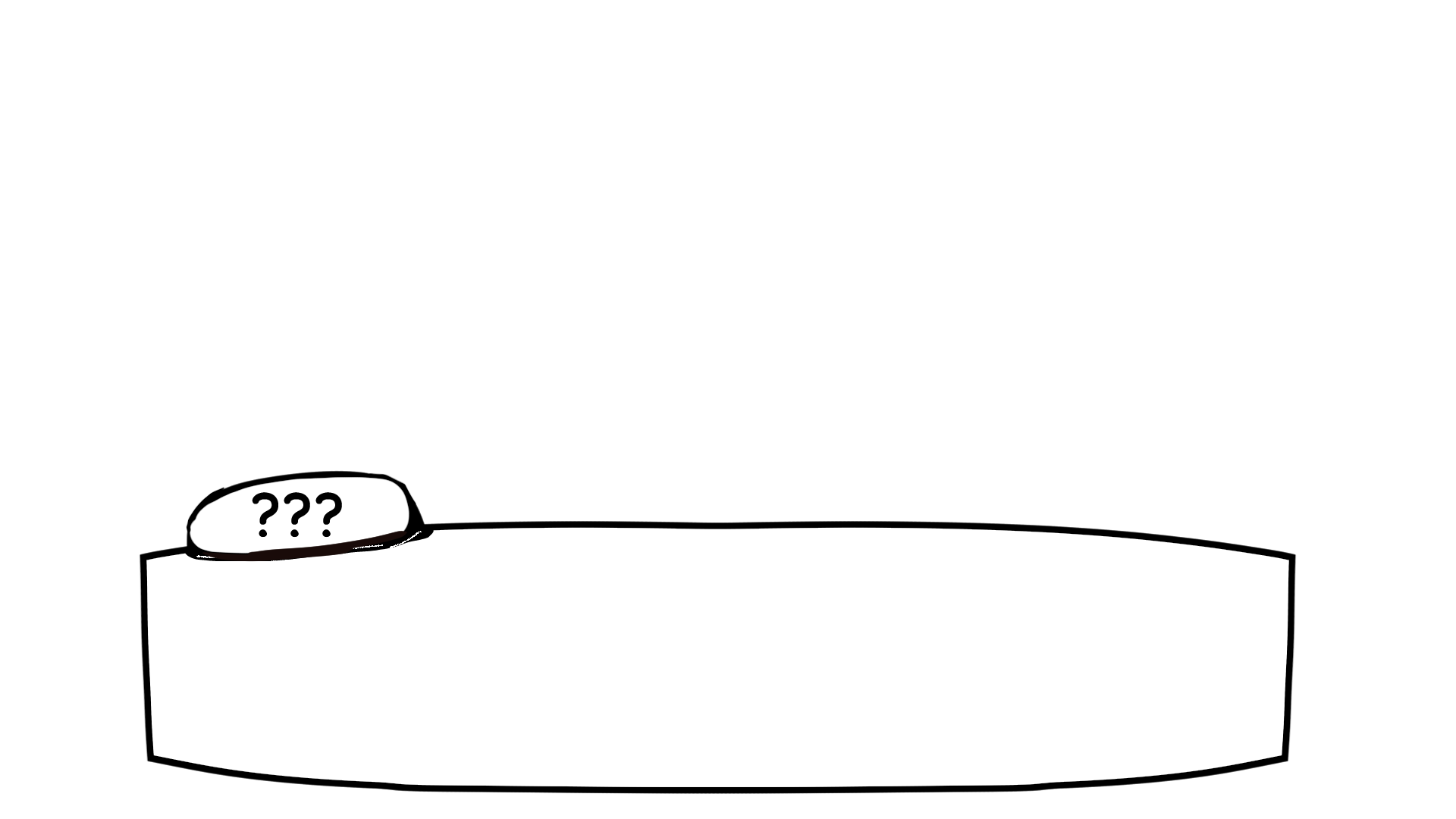 …now I see why you brought them.
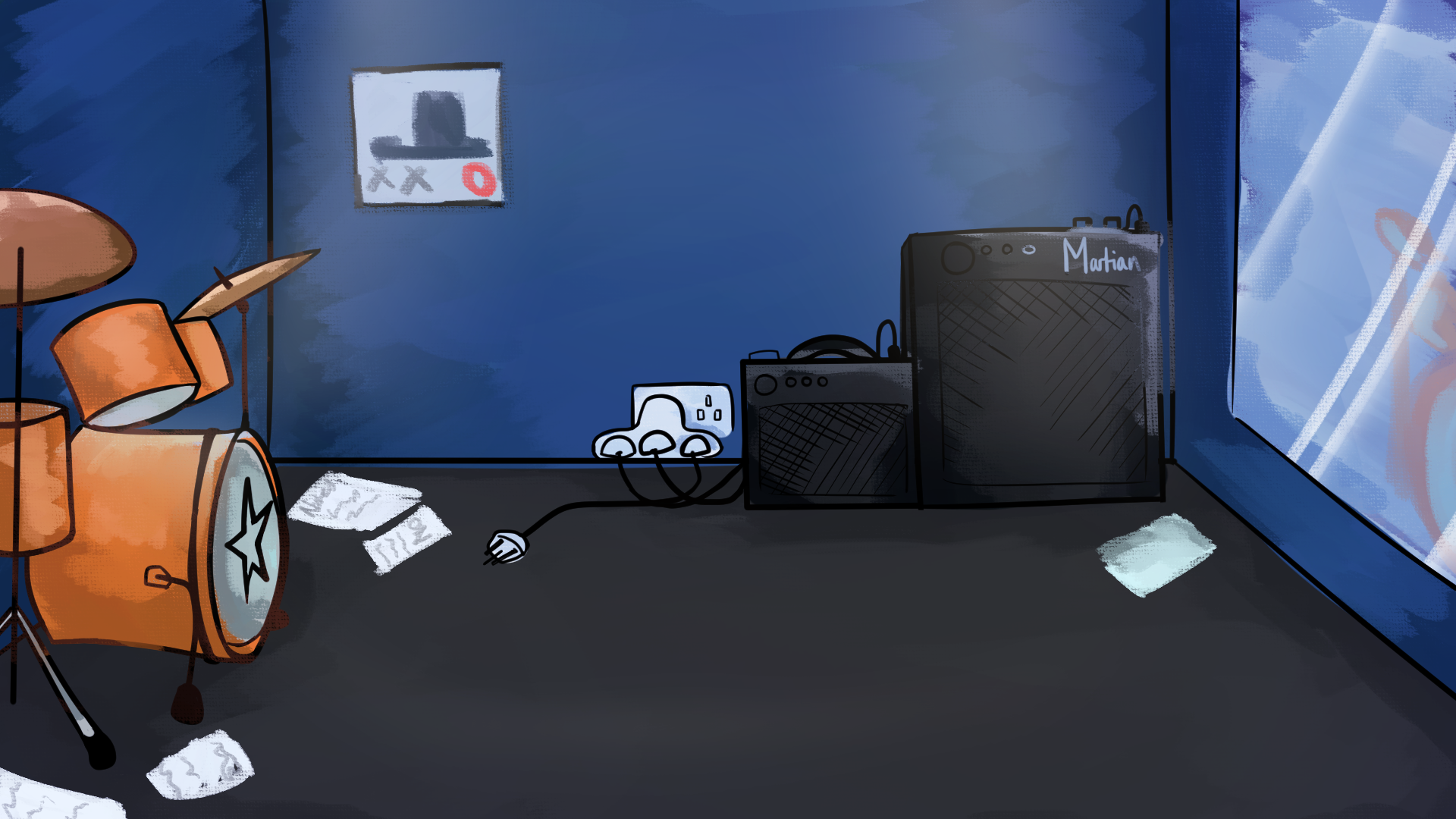 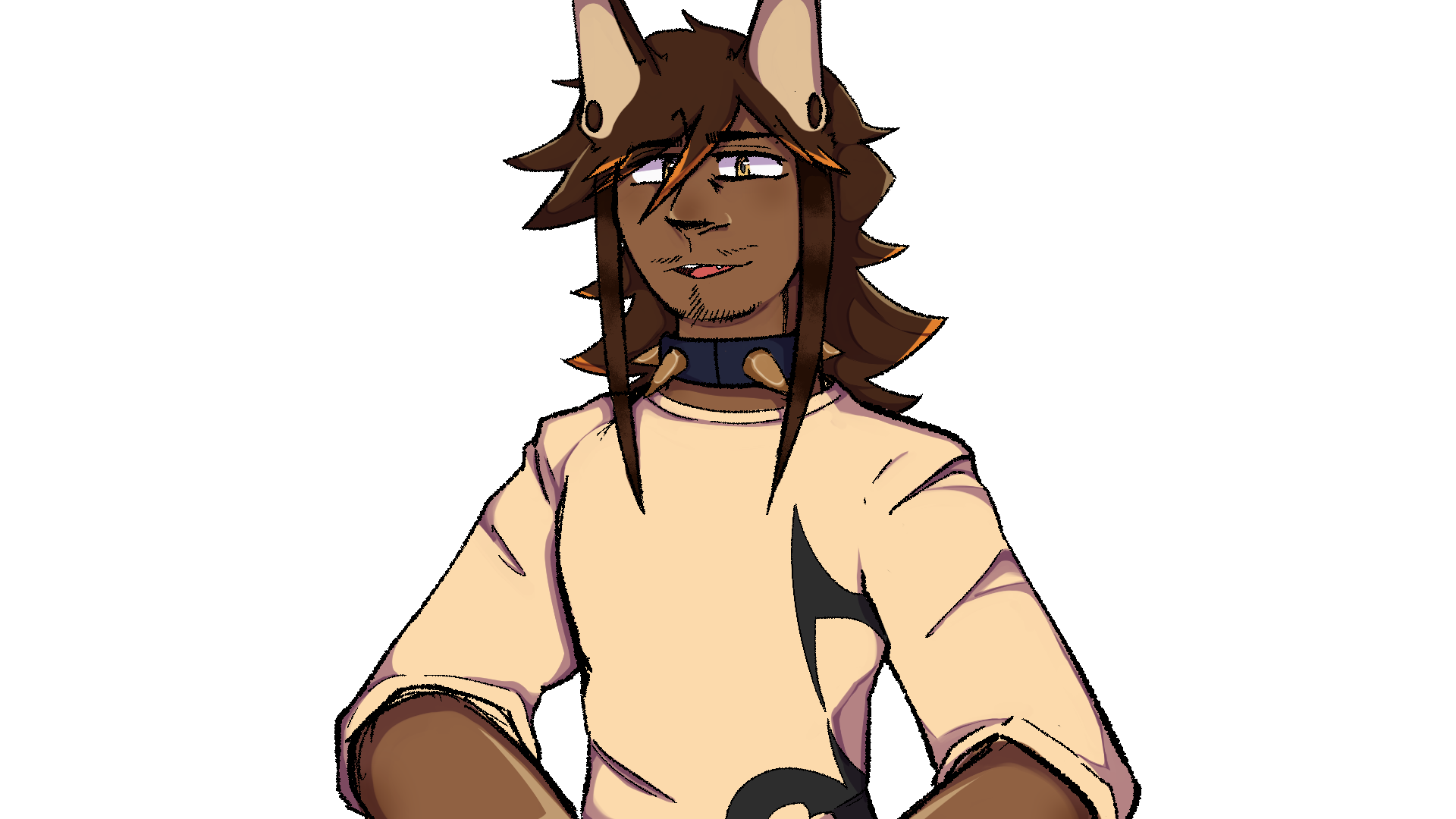 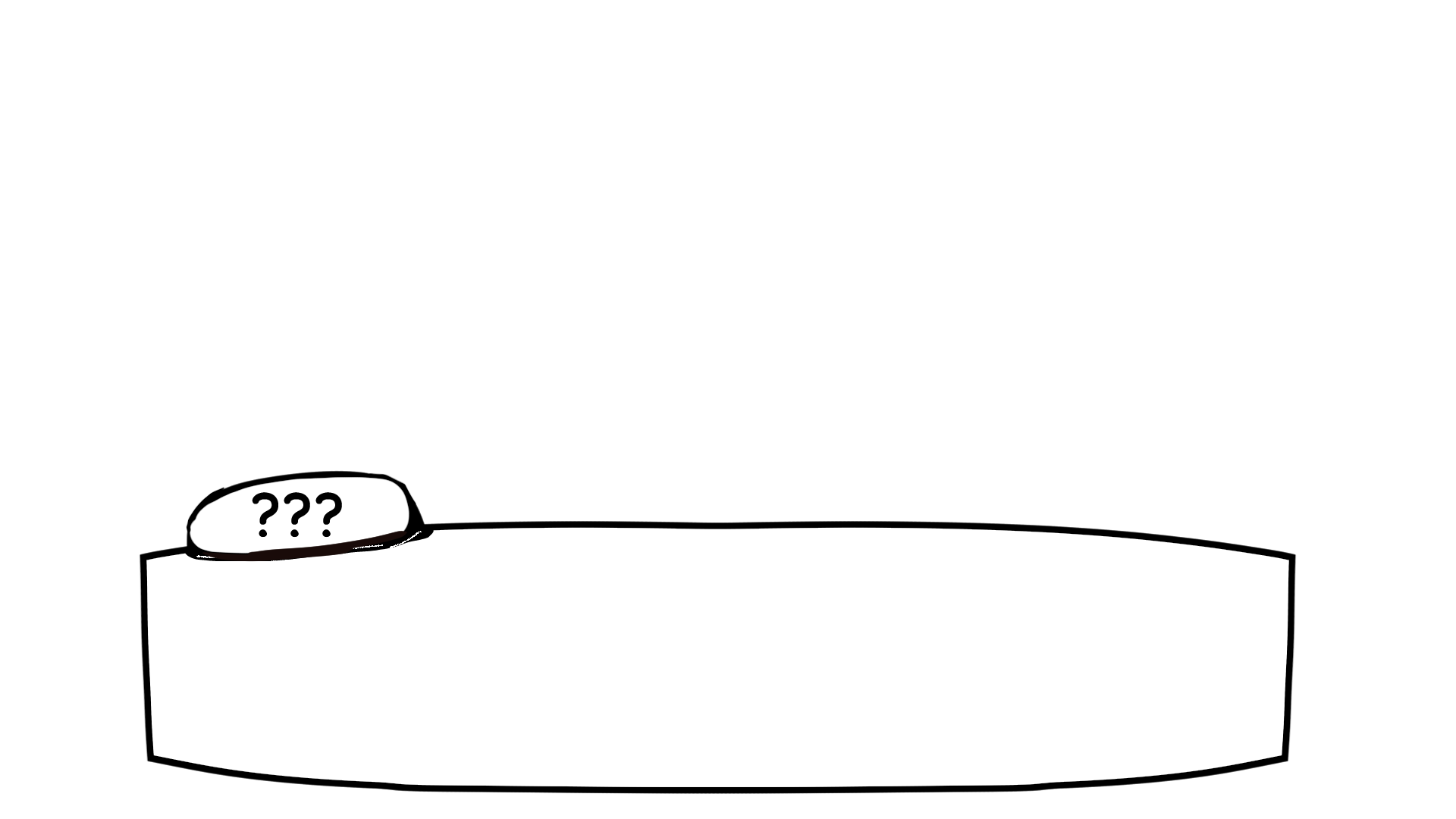 You think they’re gonna be our magic ticket to 
getting us to working together again, don’t you Vispy?
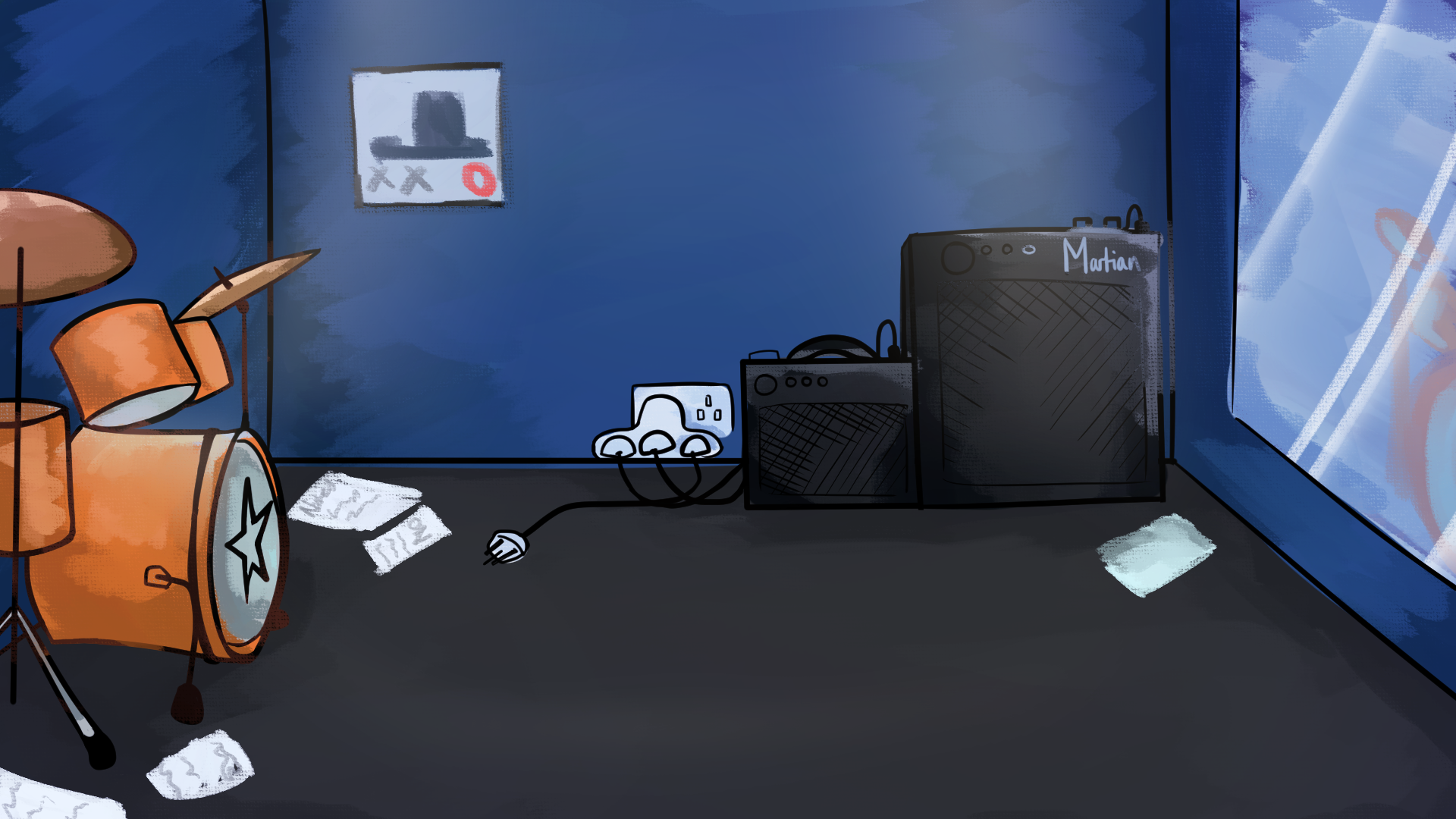 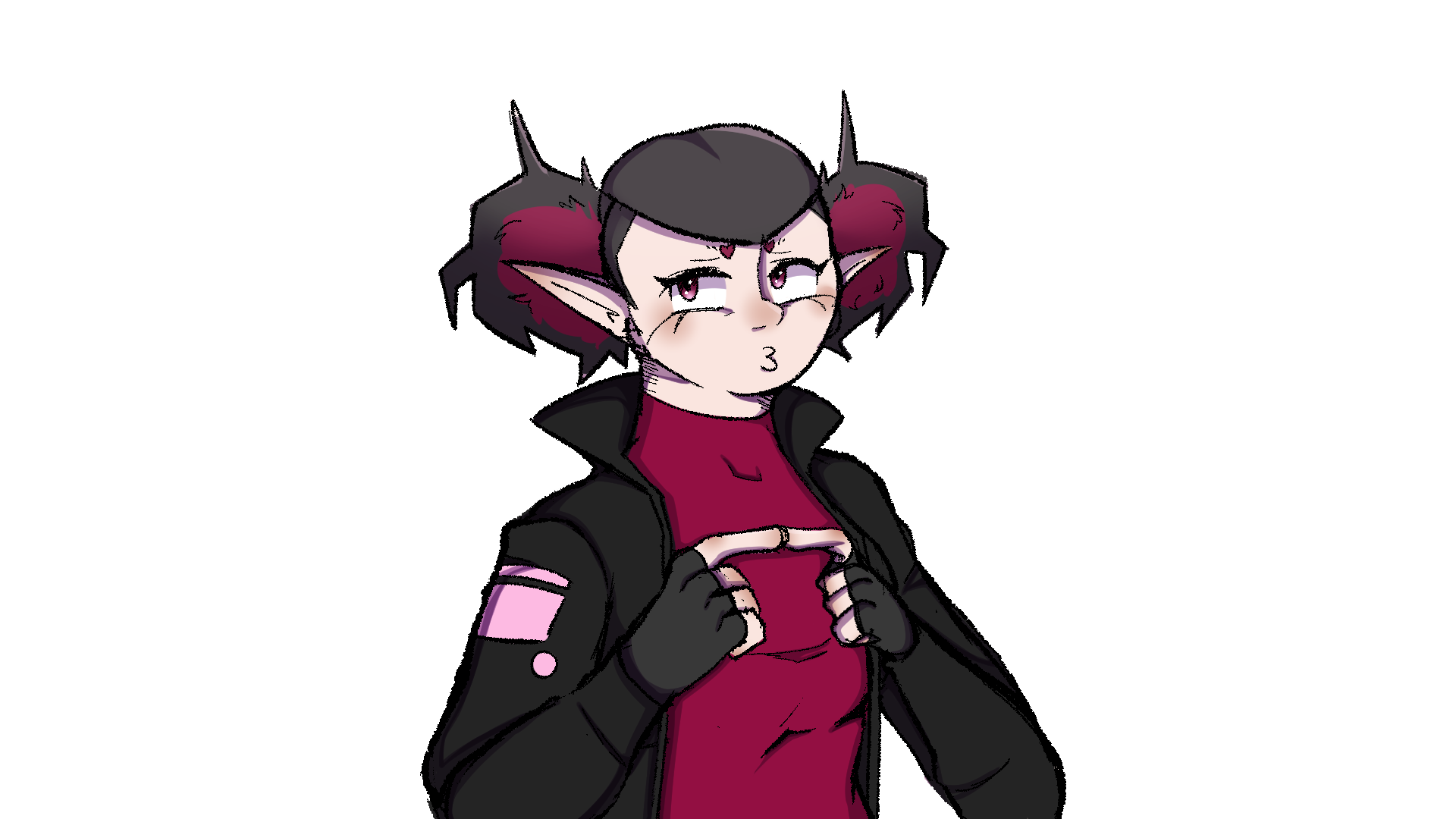 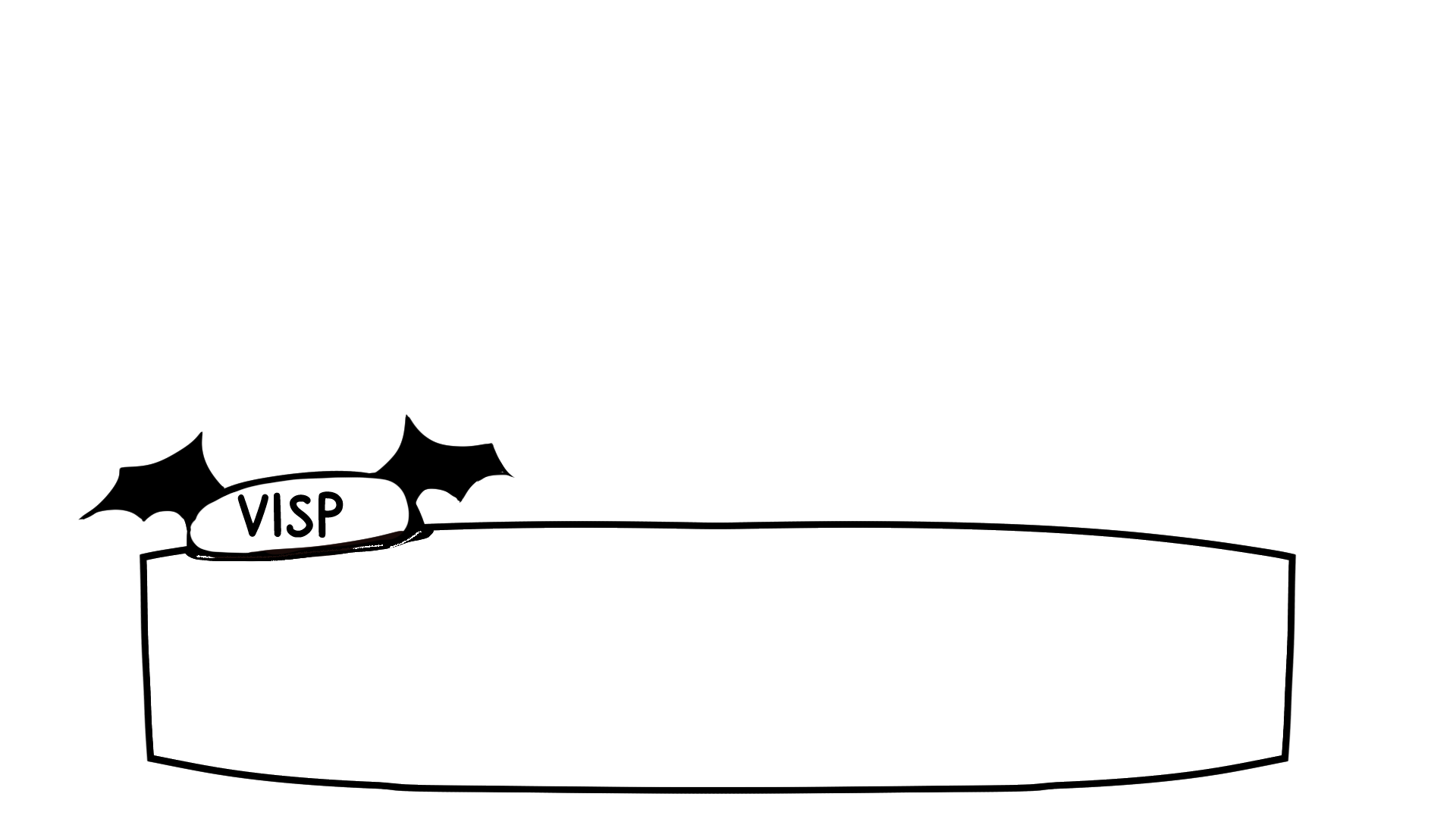 …Whaaaaat?!
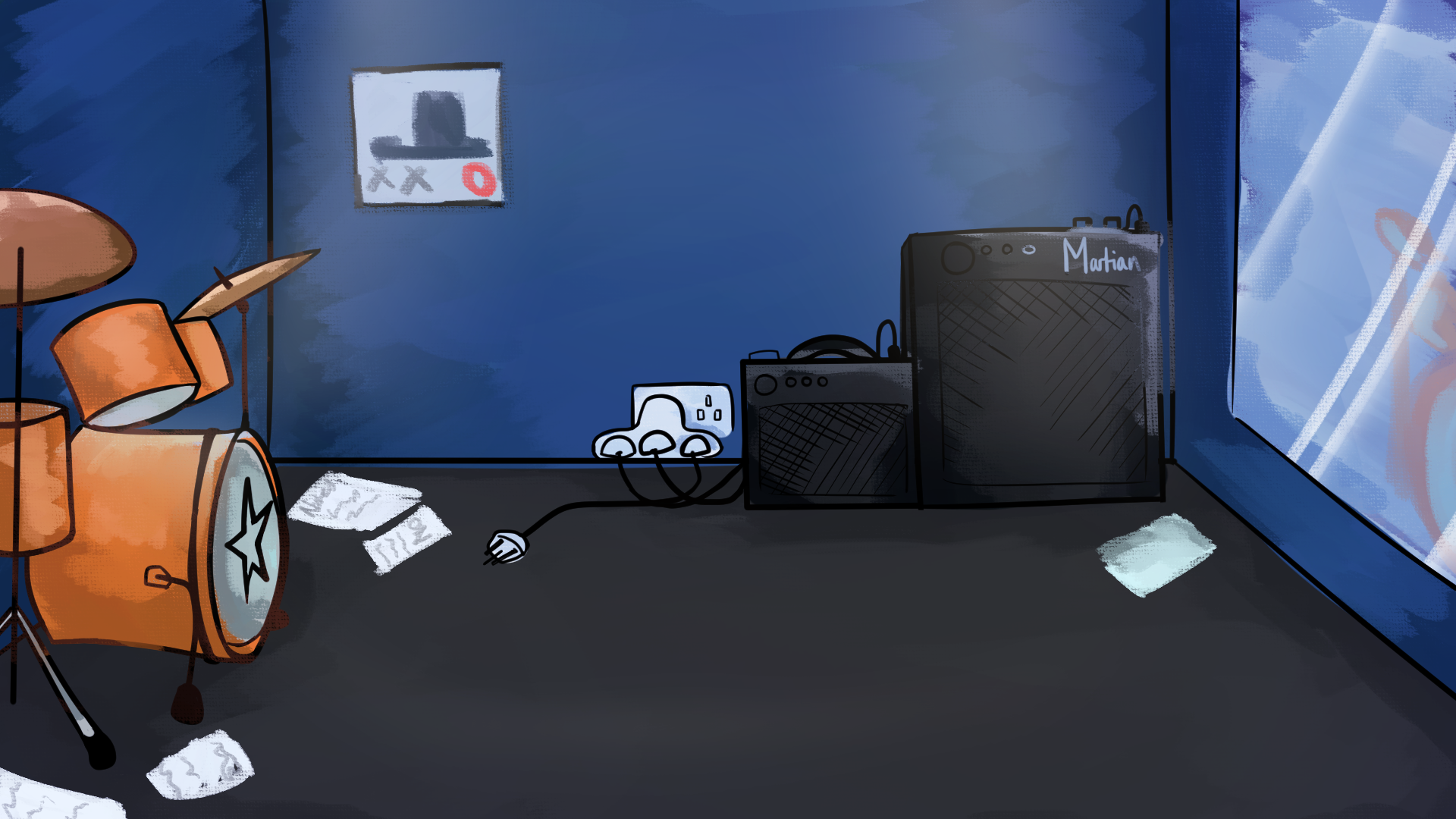 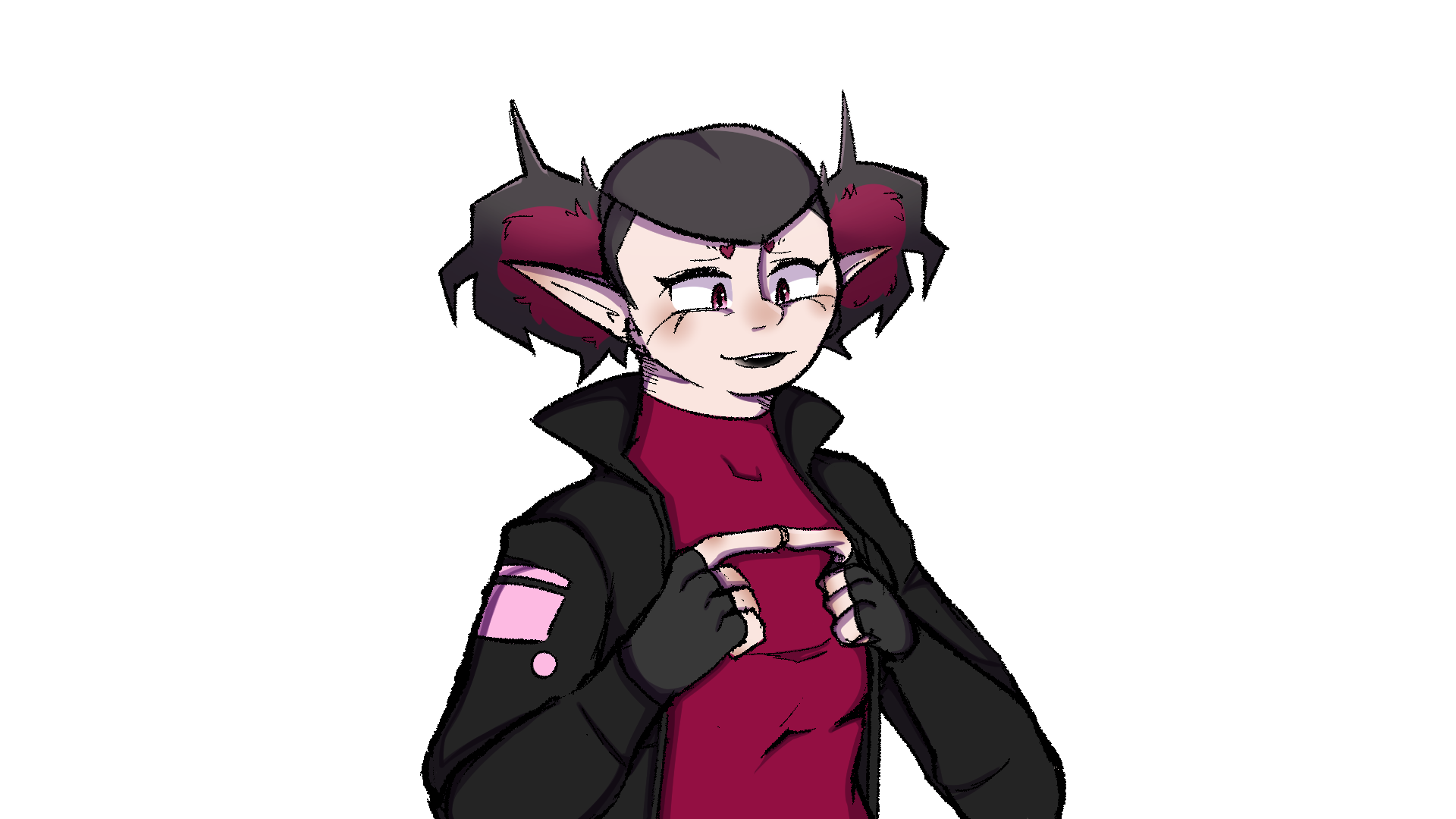 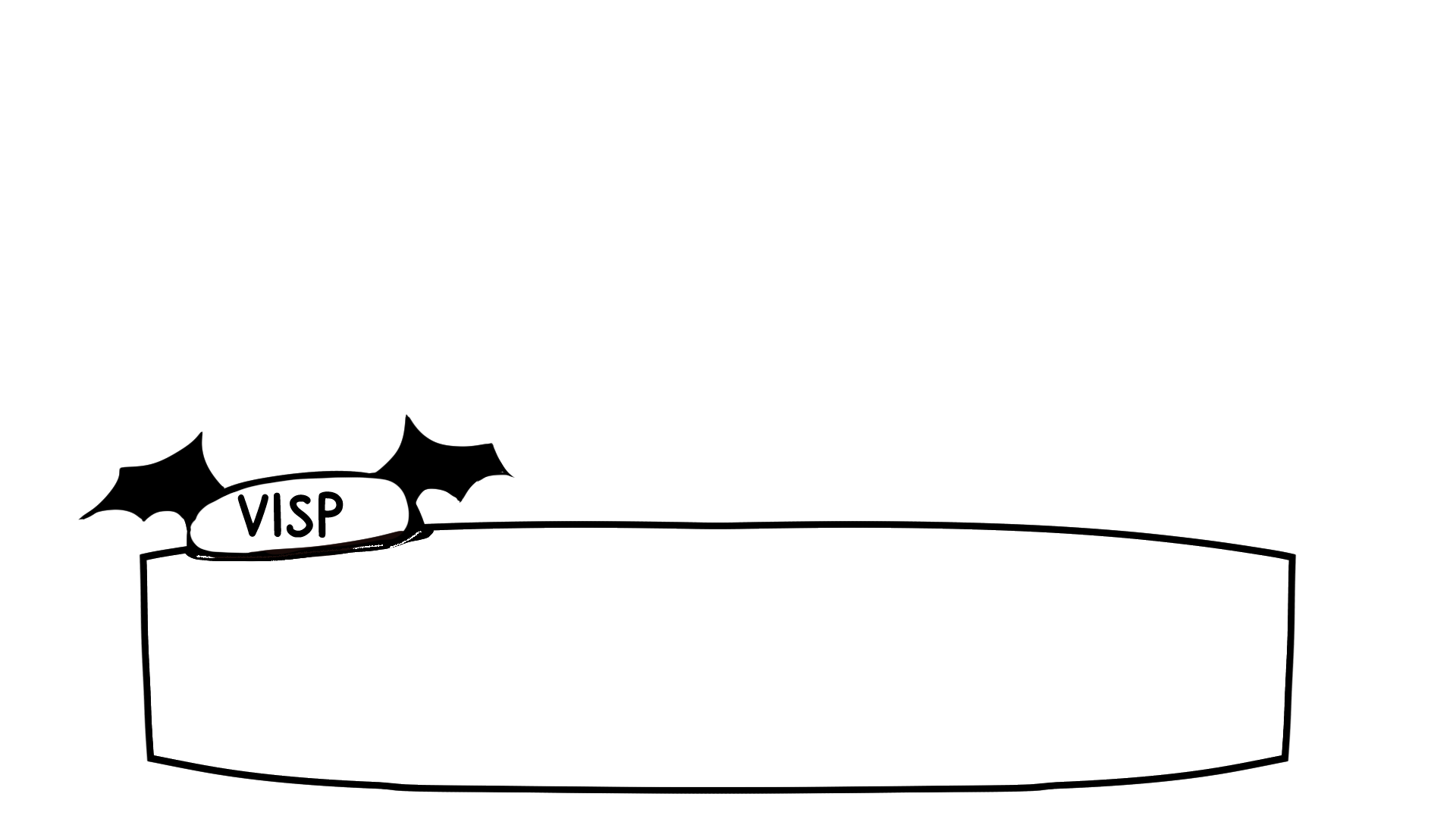 …yeah okay you got me…
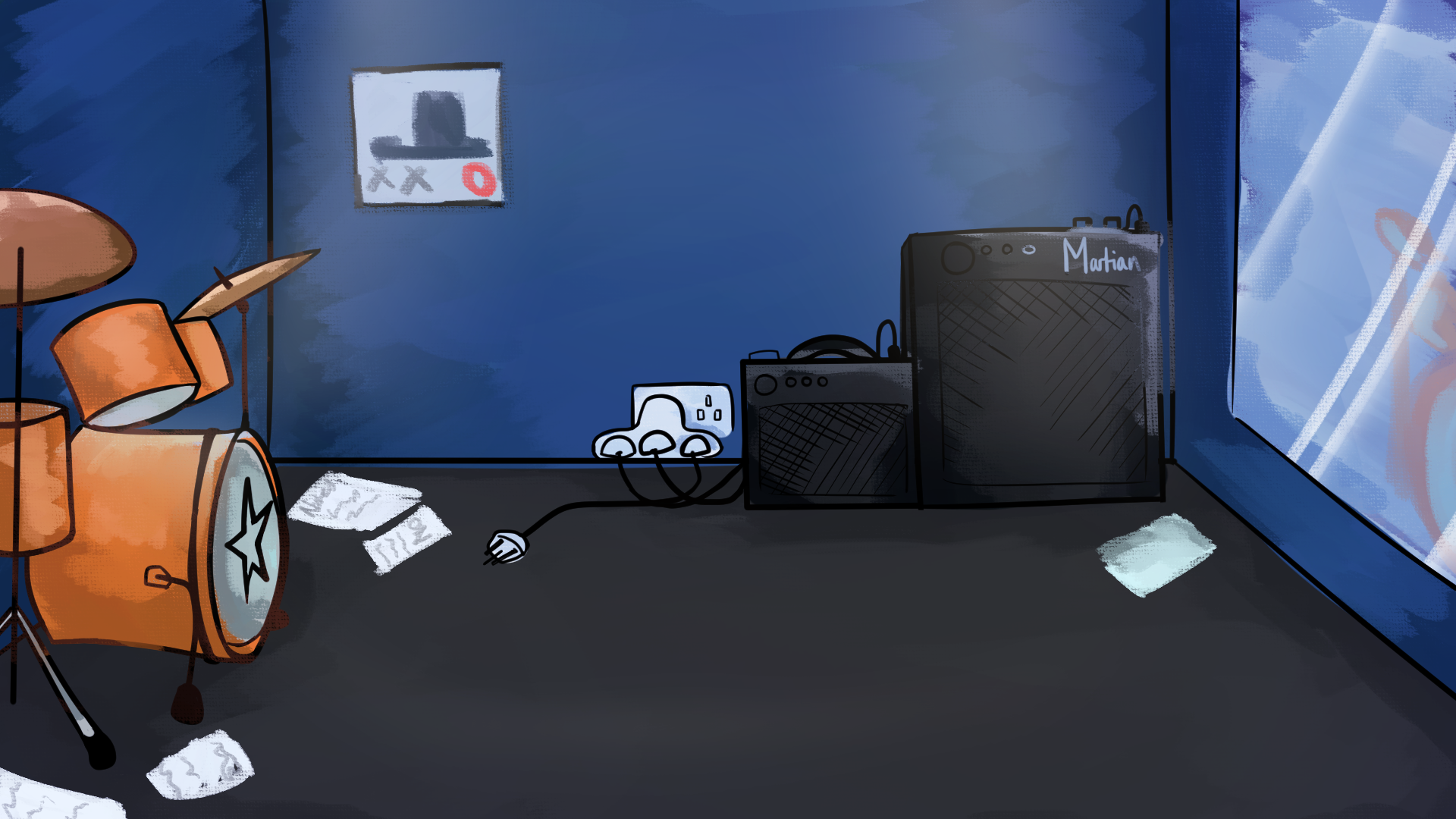 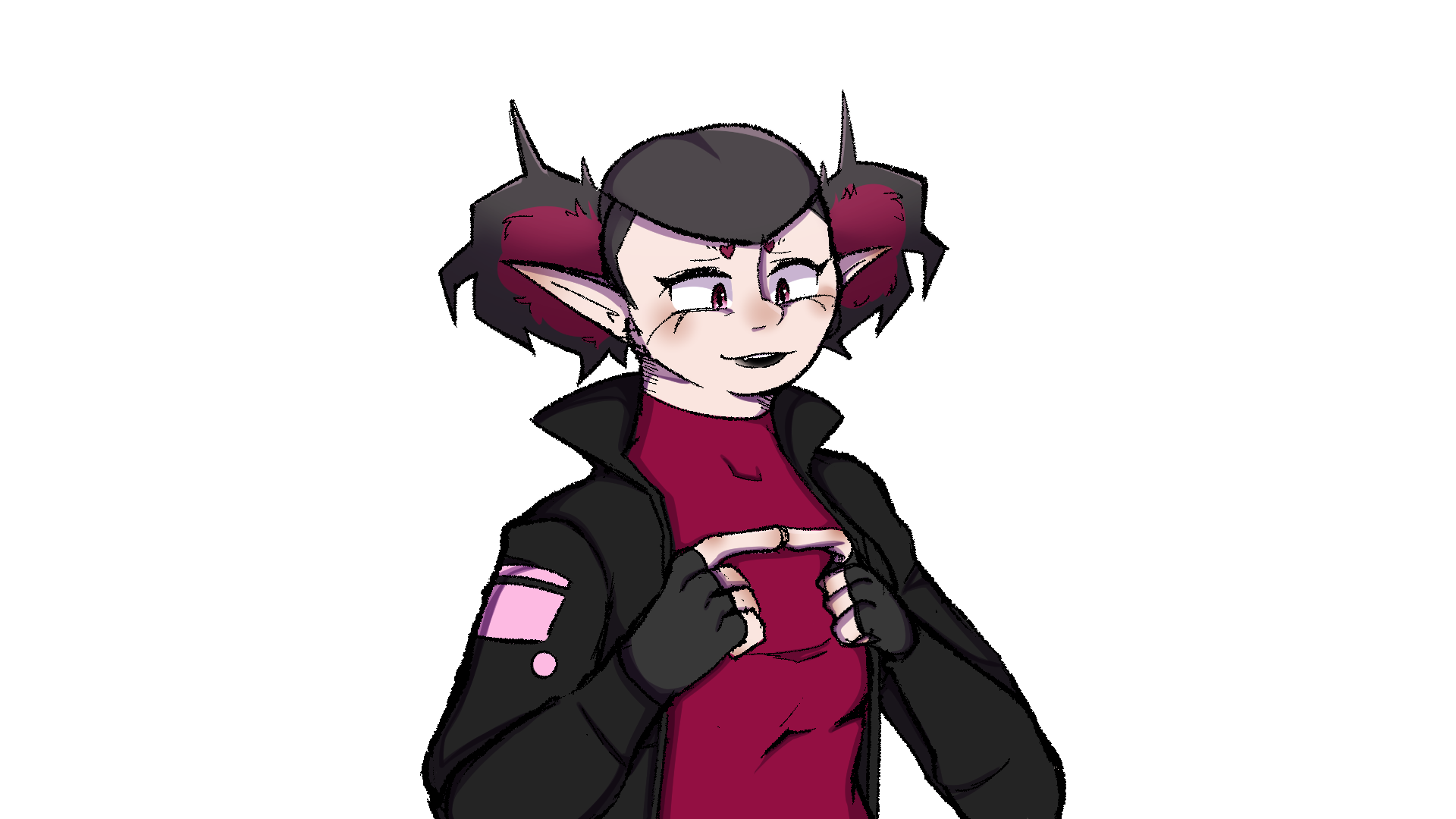 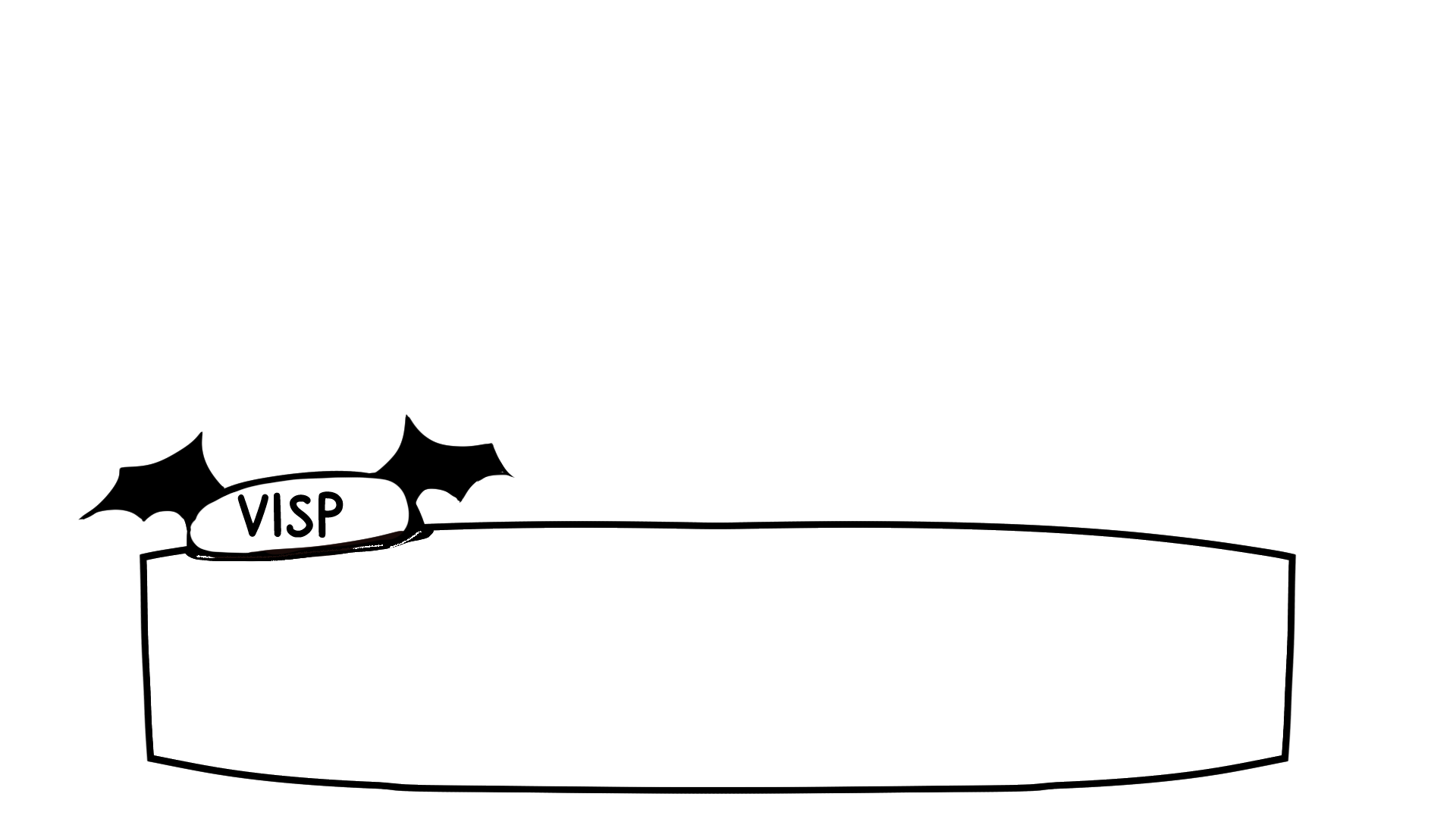 But- look. I really think this one might work!
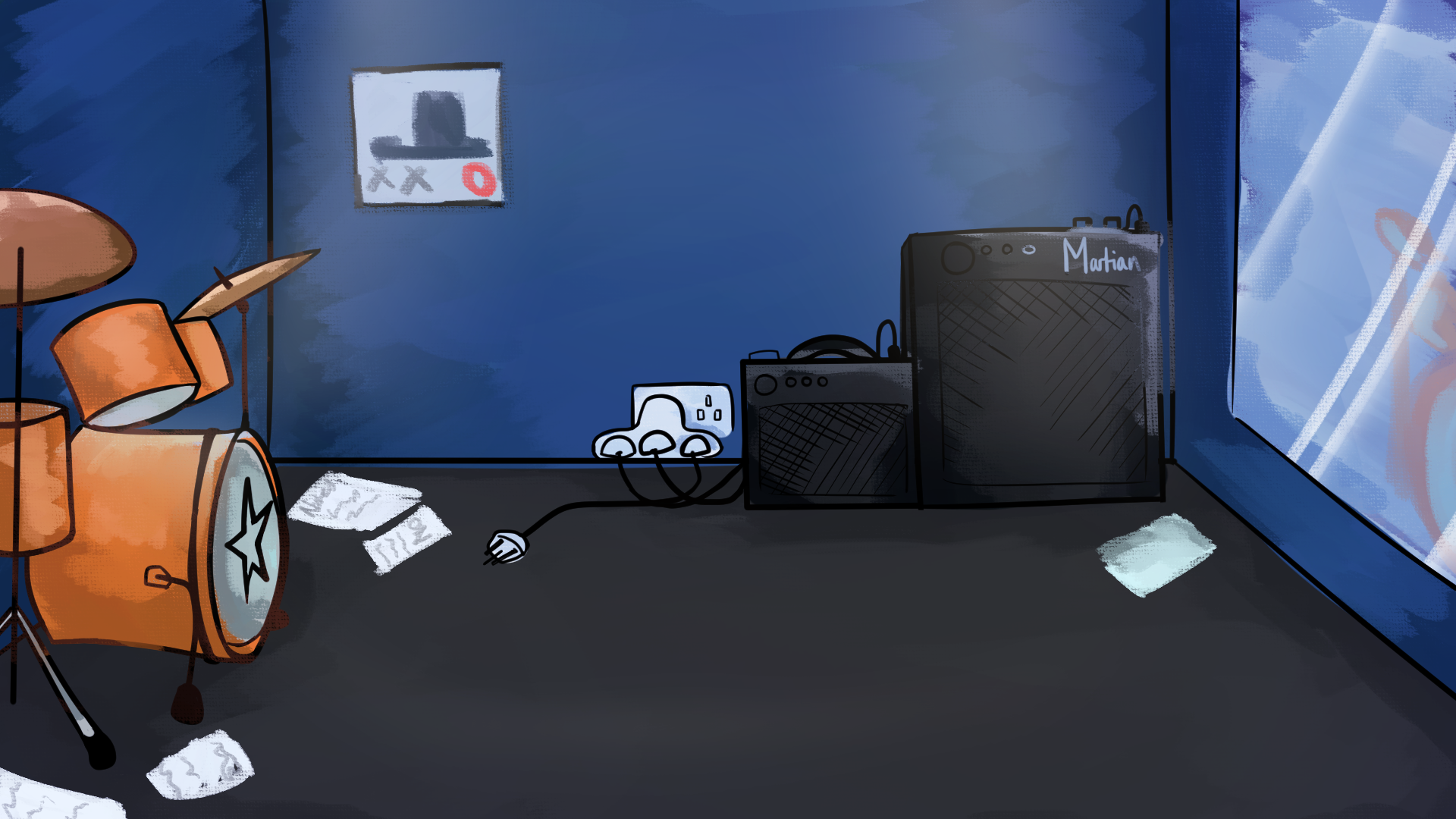 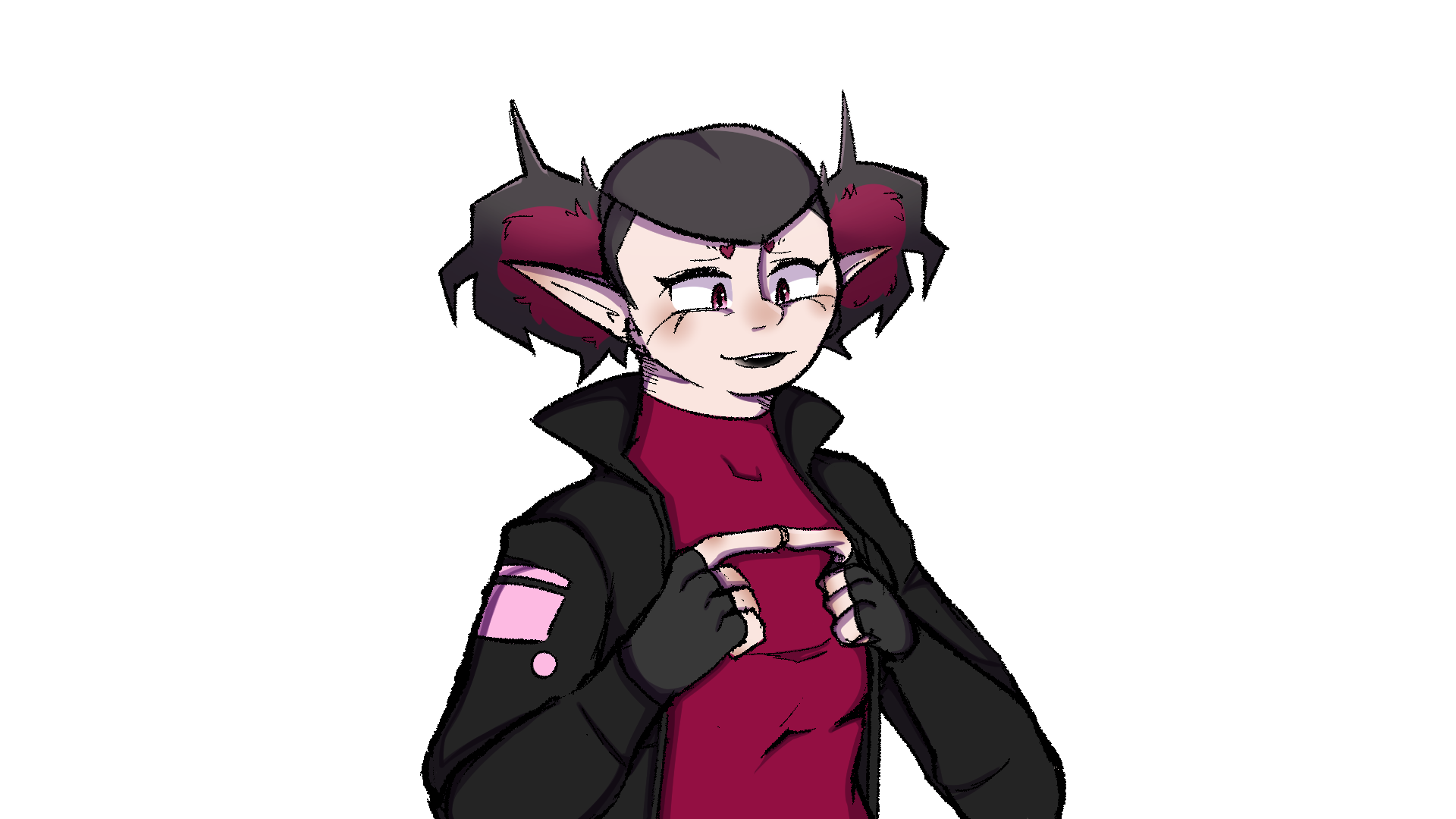 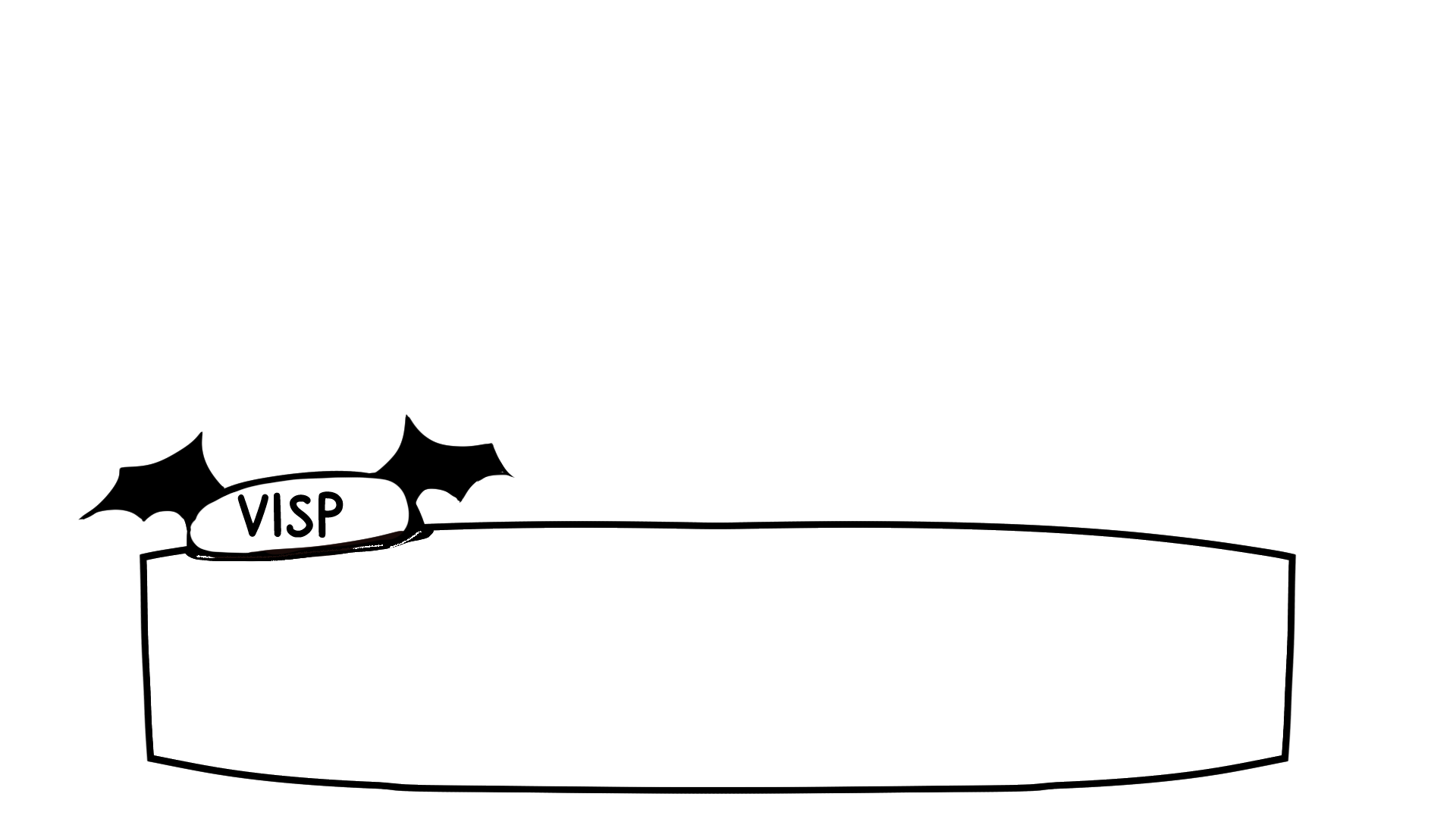 We should at least give them a chance right?
I mean, what’s the worst that could happ-!
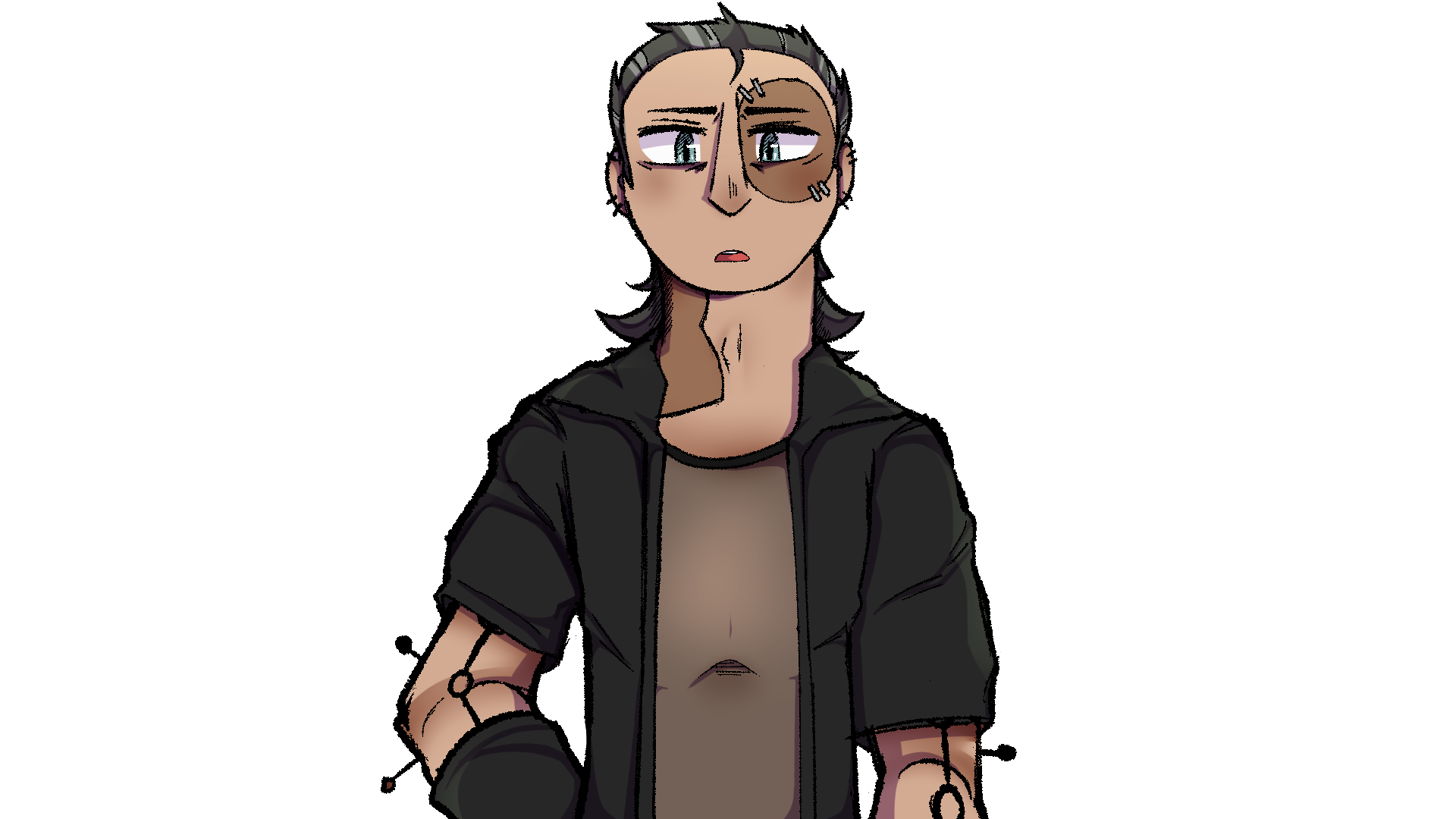 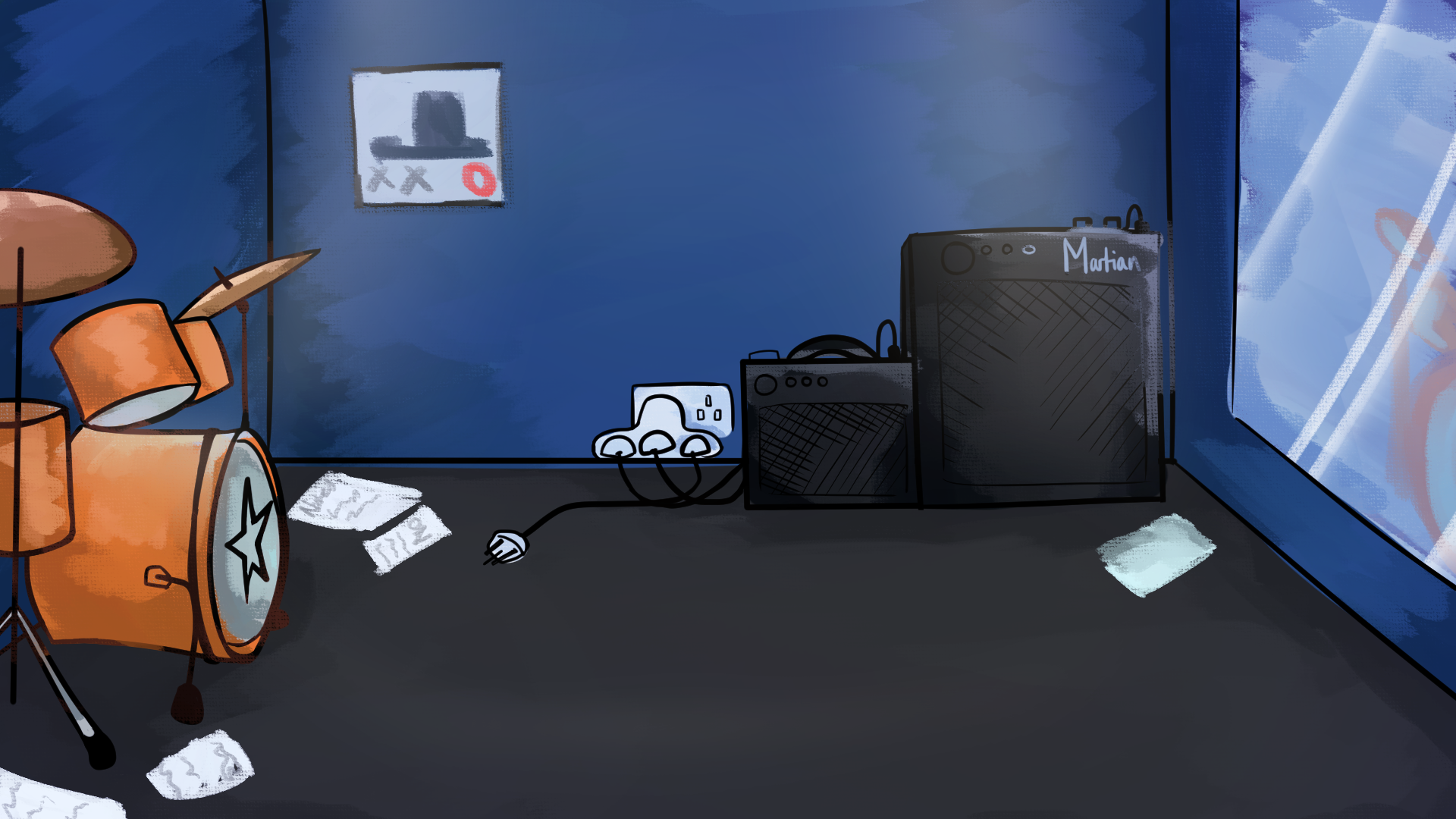 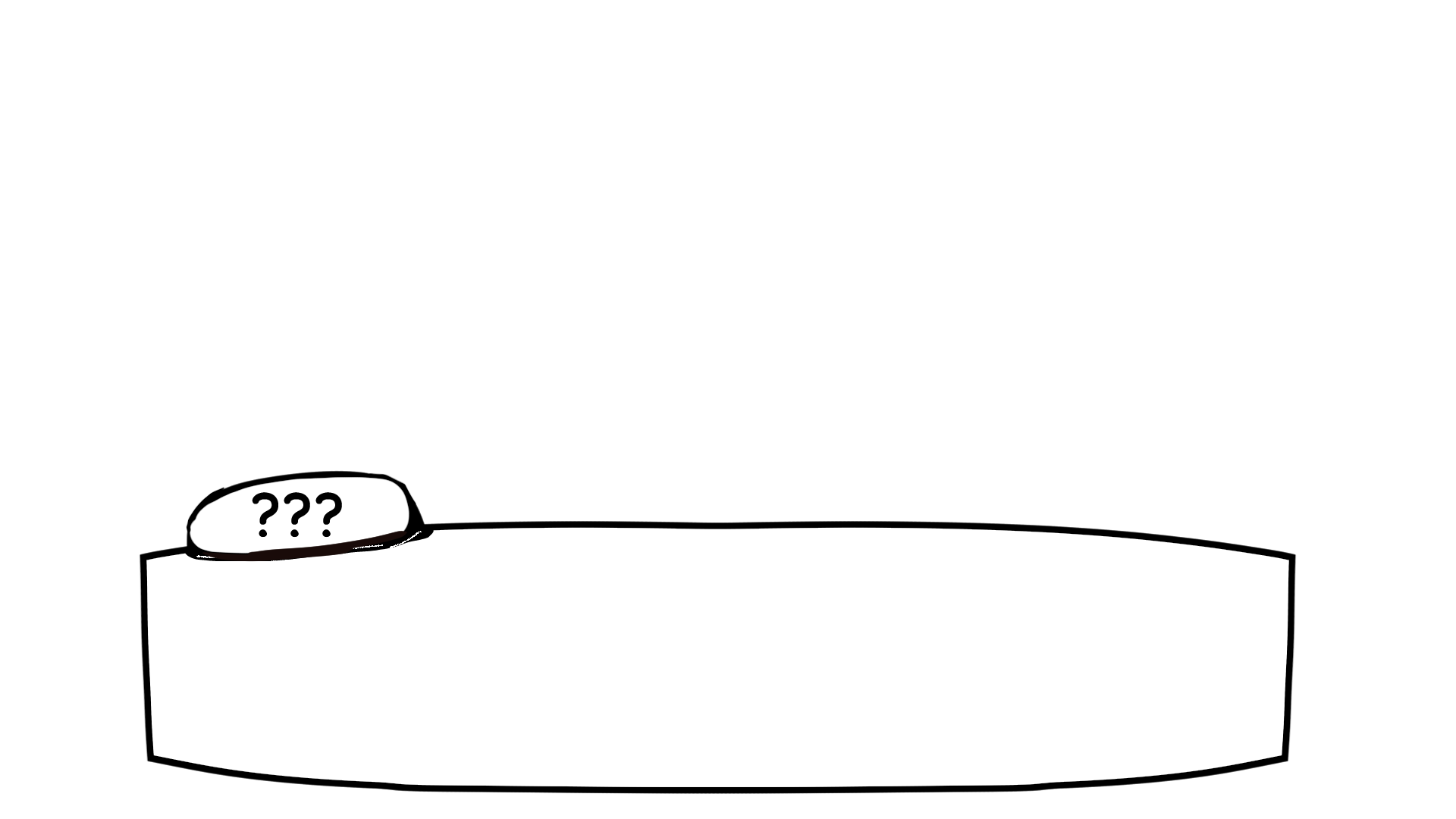 …they completely tear the band apart?
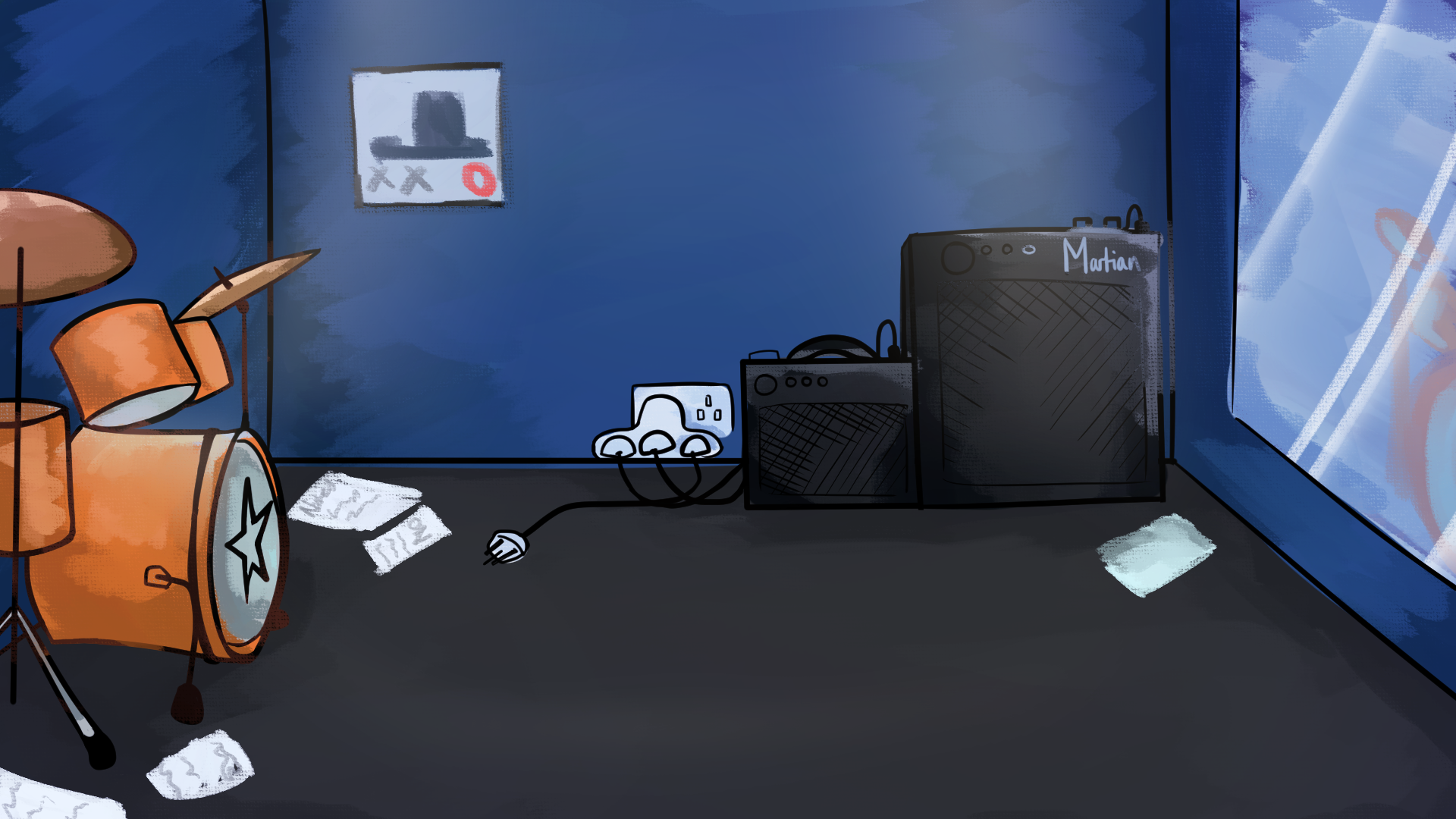 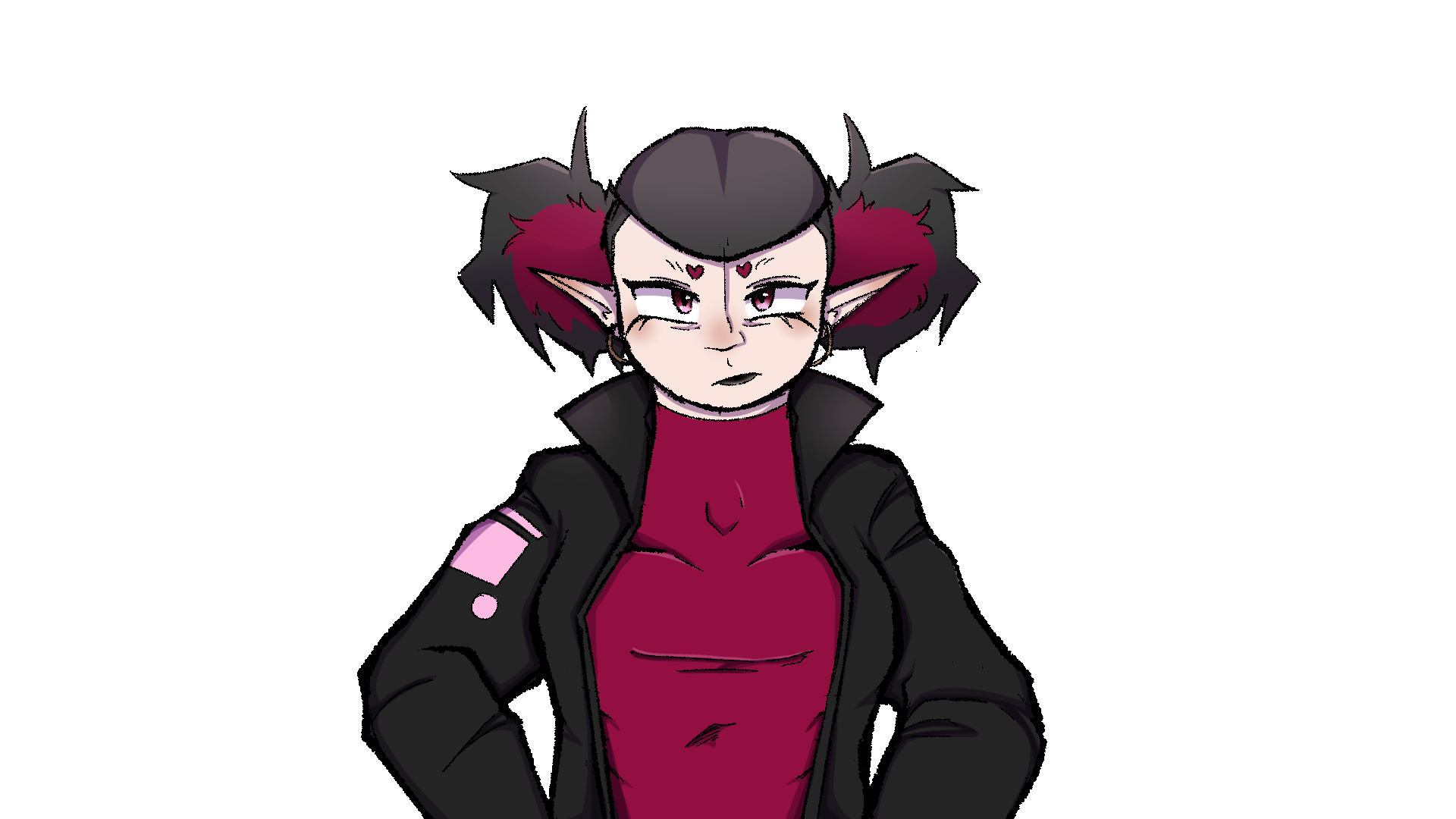 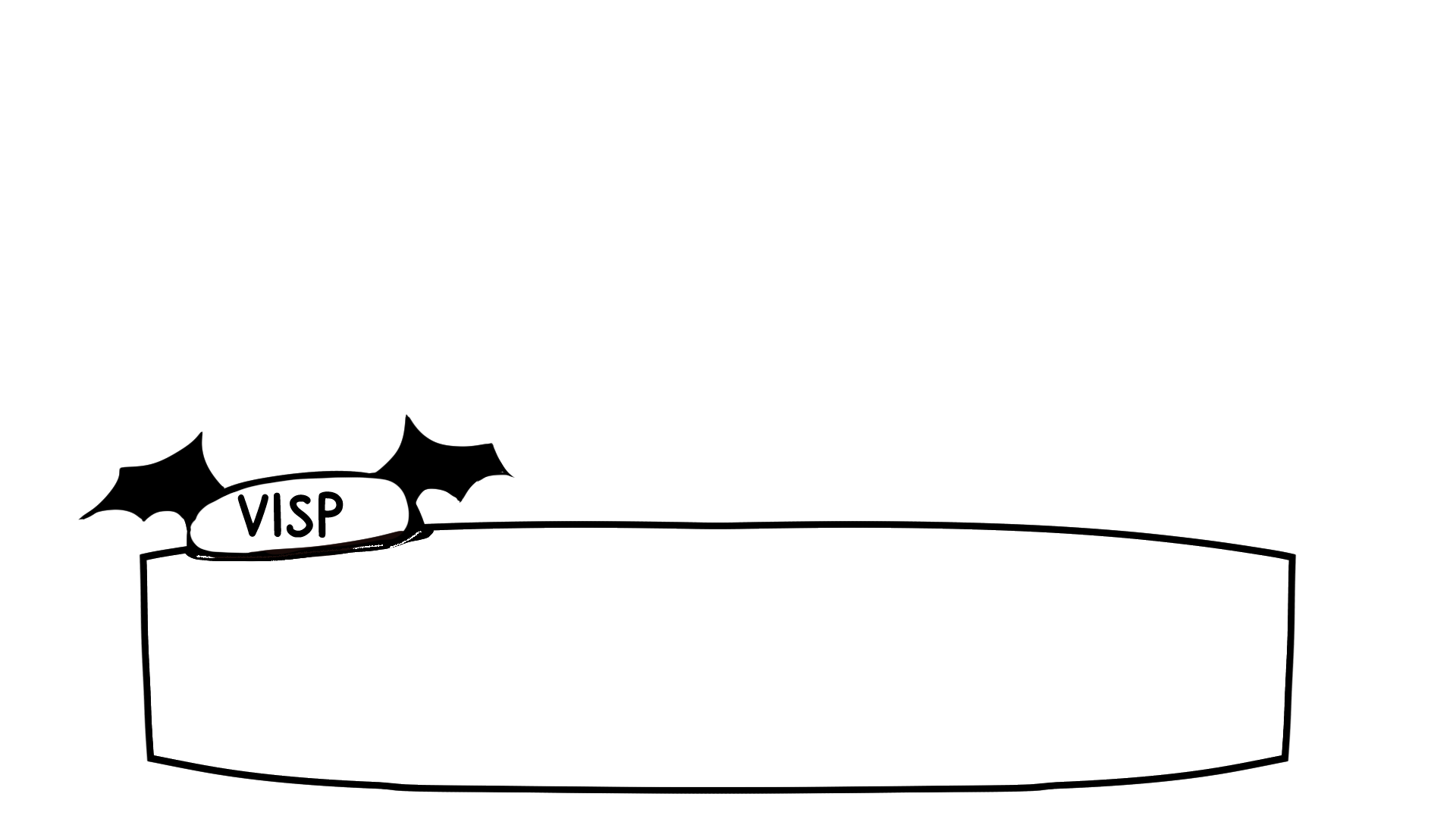 VINCE!! You can’t just say that!
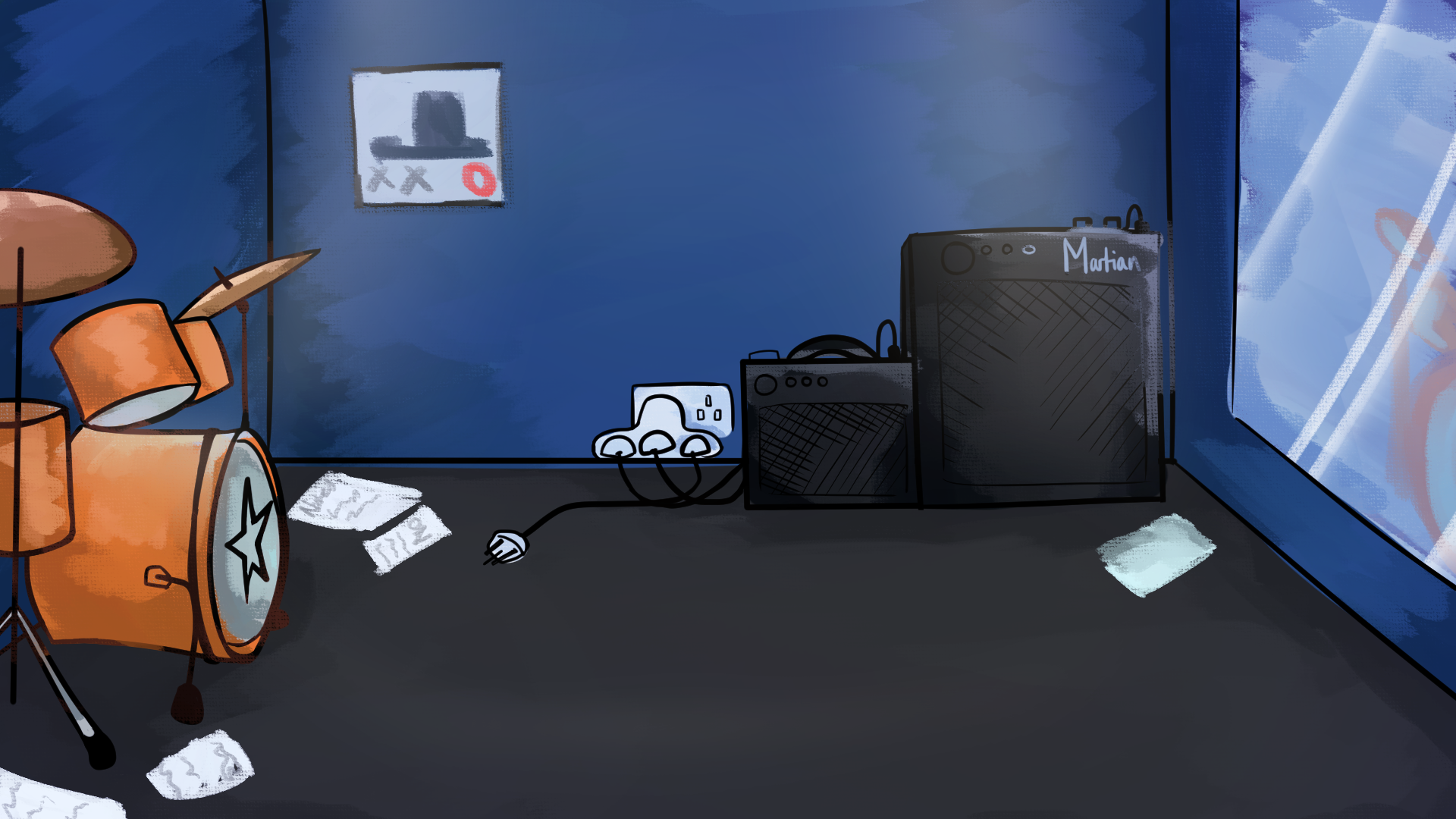 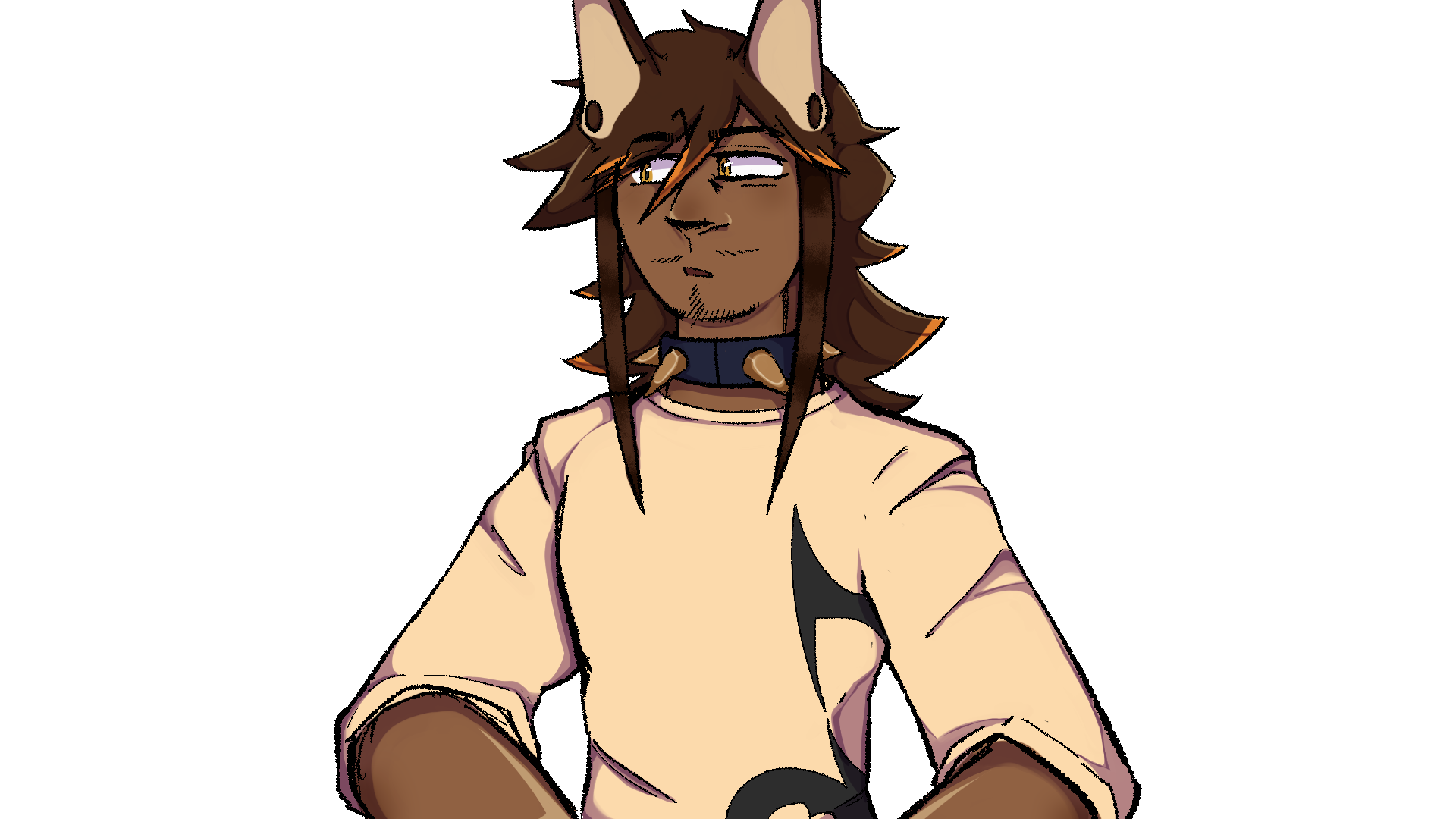 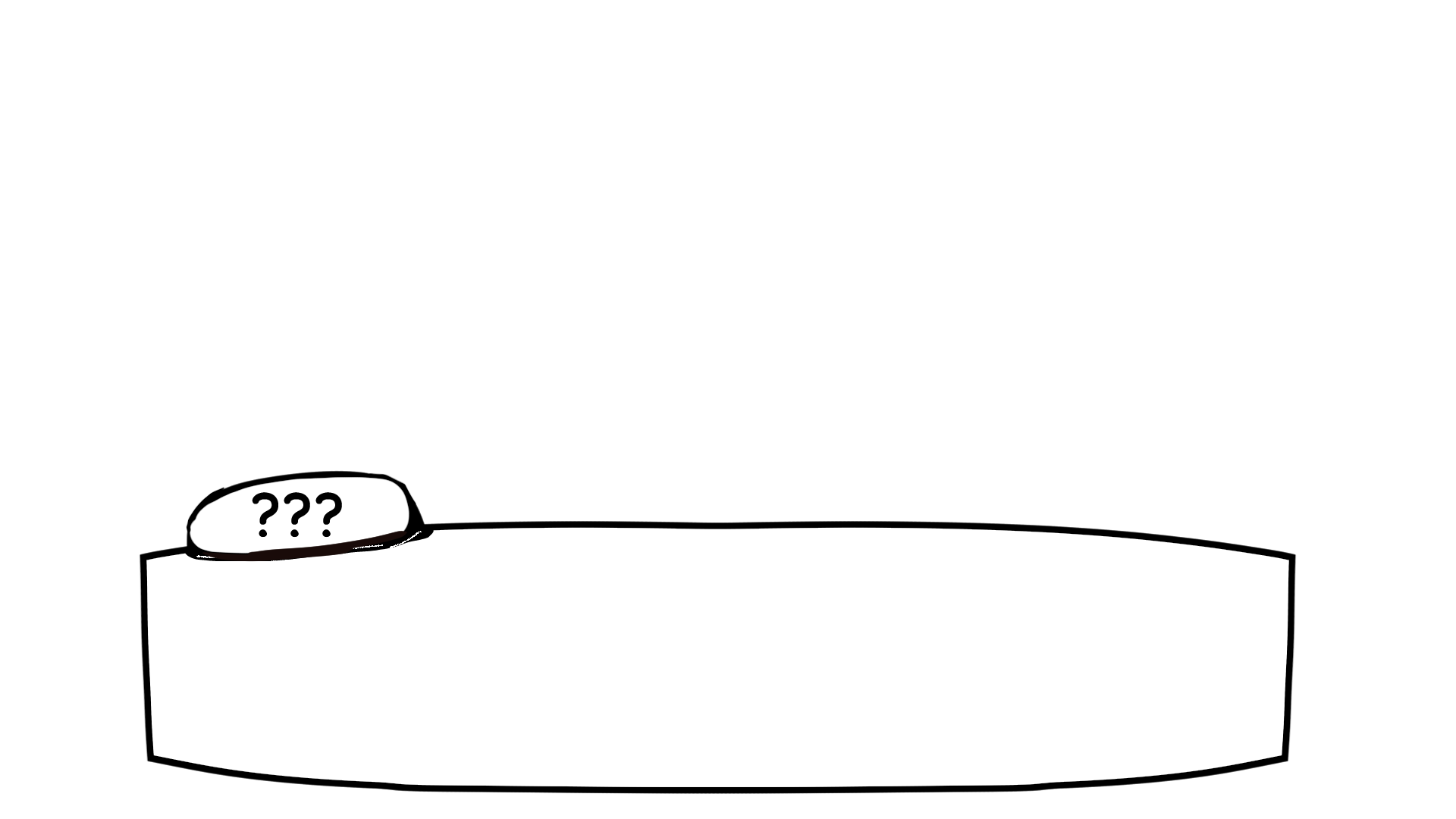 …I mean he might have a point…
The other third parties you’ve brought along didn’t
exactly work out..
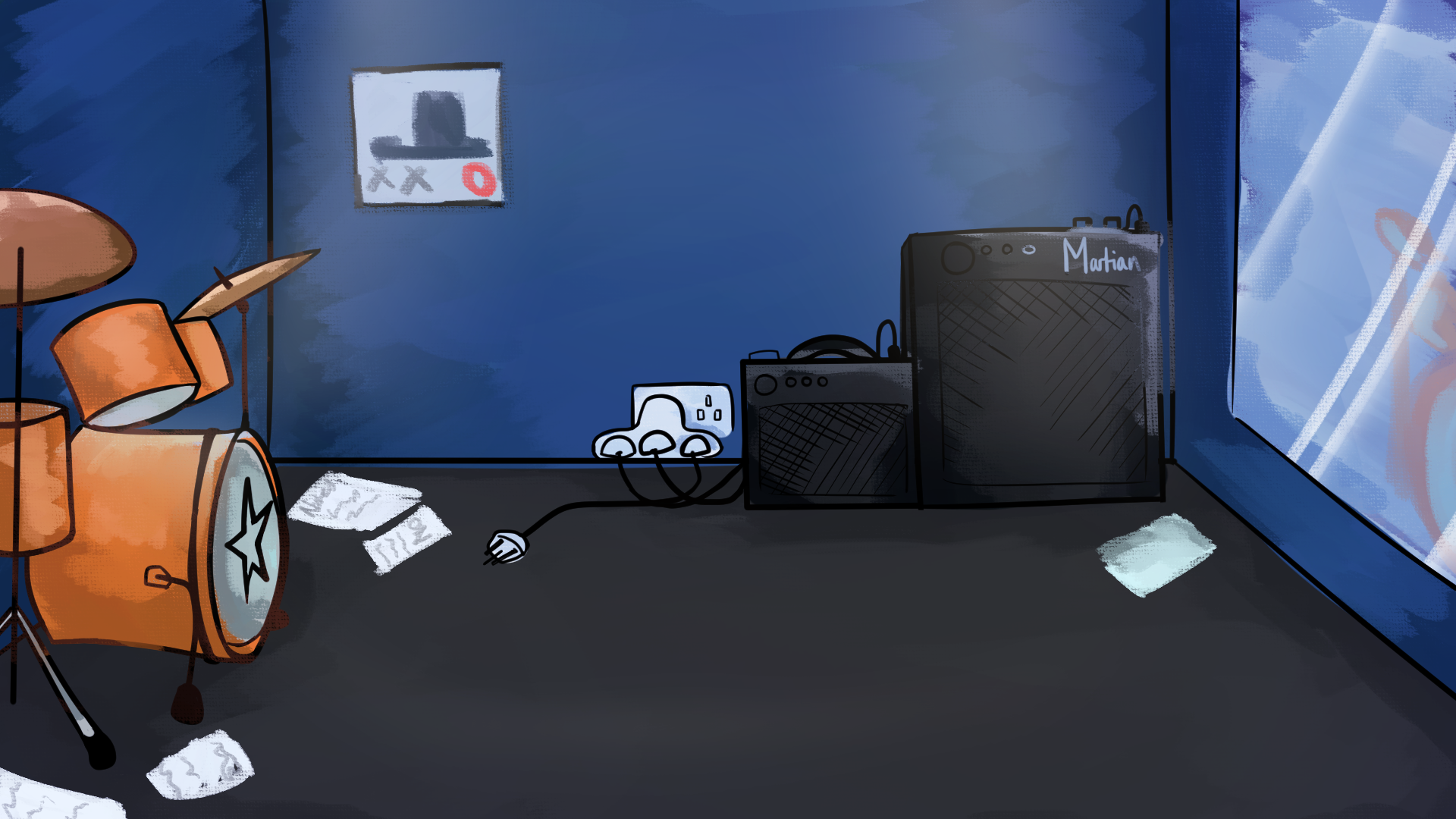 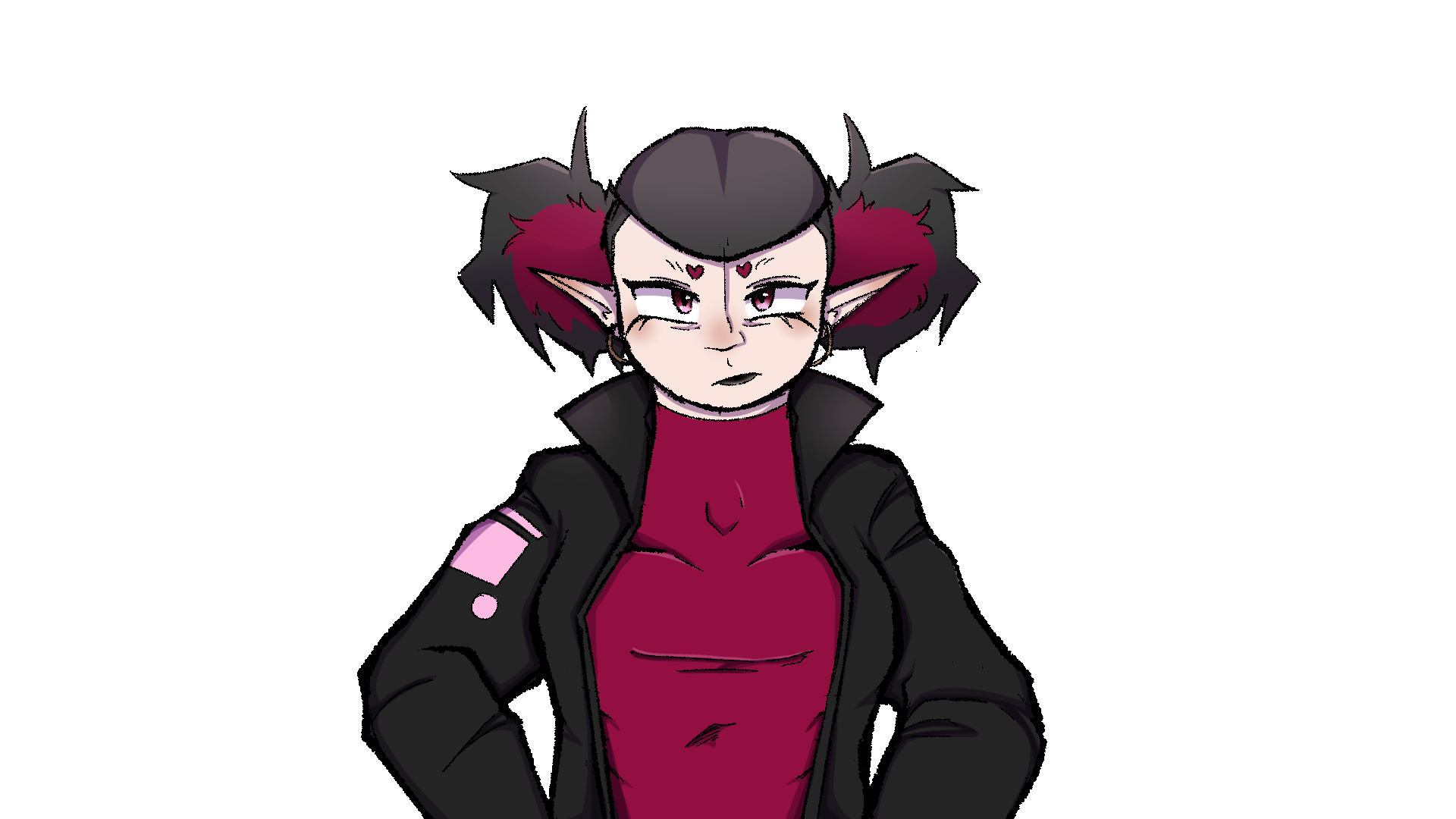 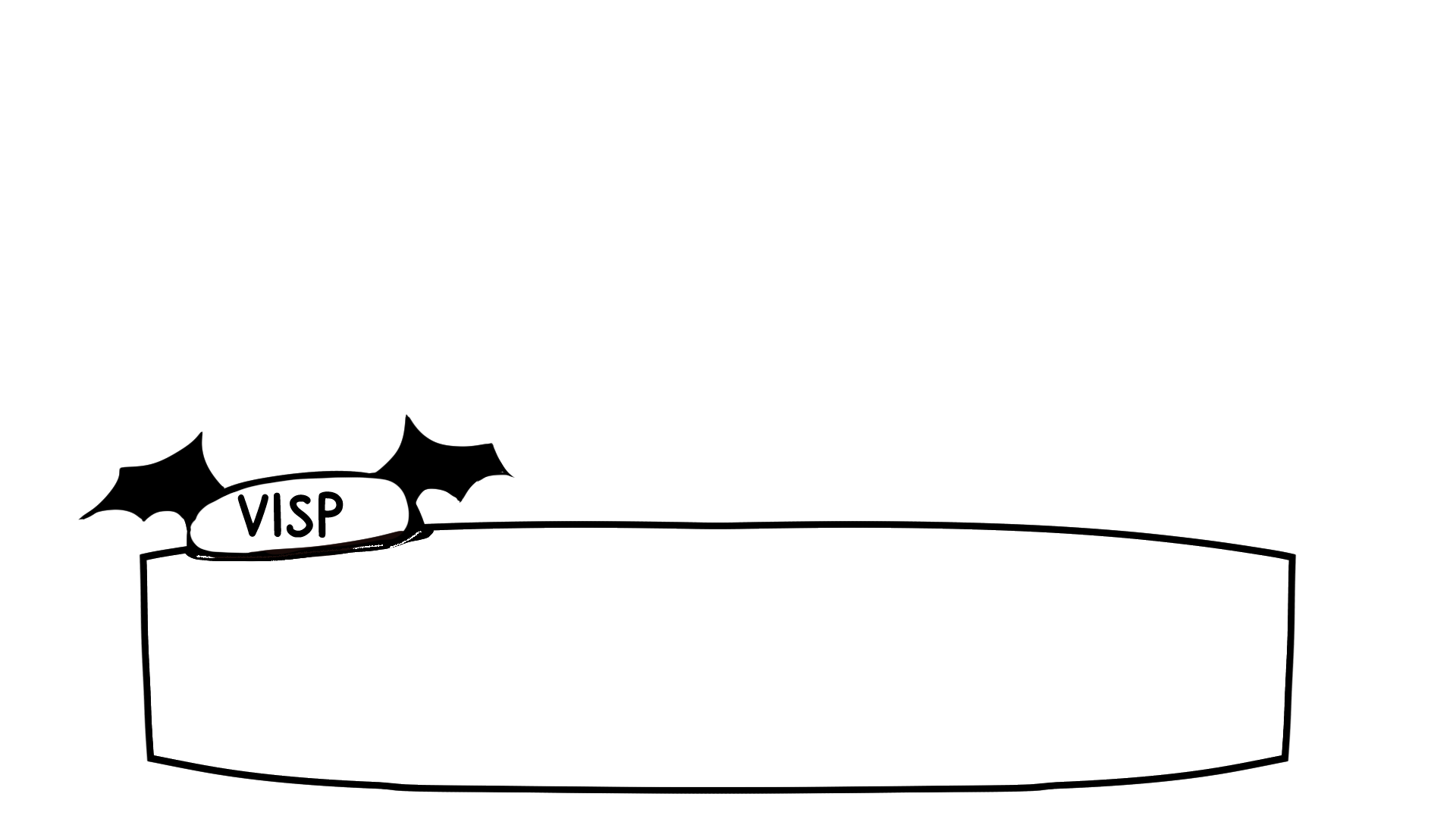 Rowan, I’m telling you, this one’s gonna be the one!
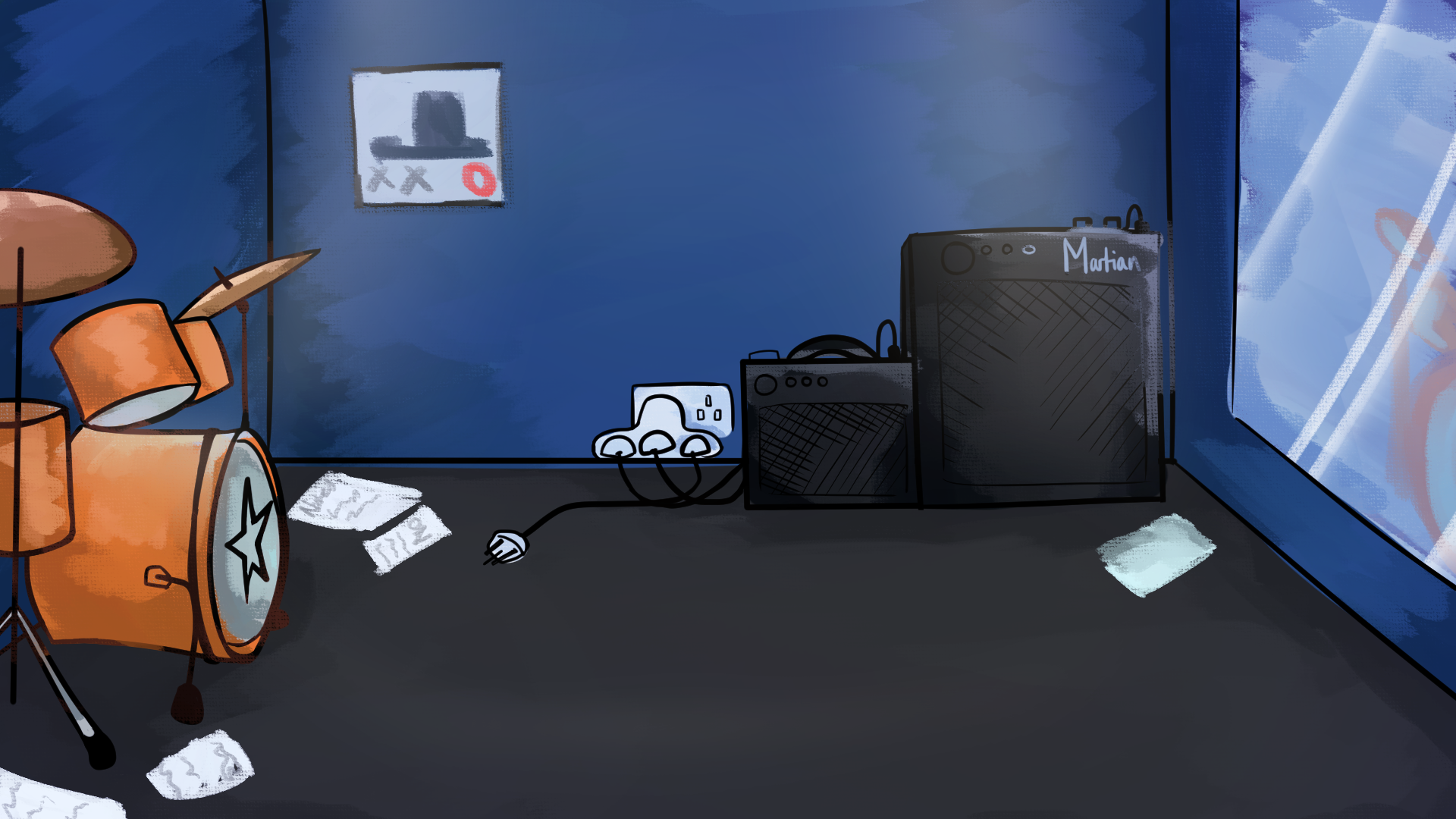 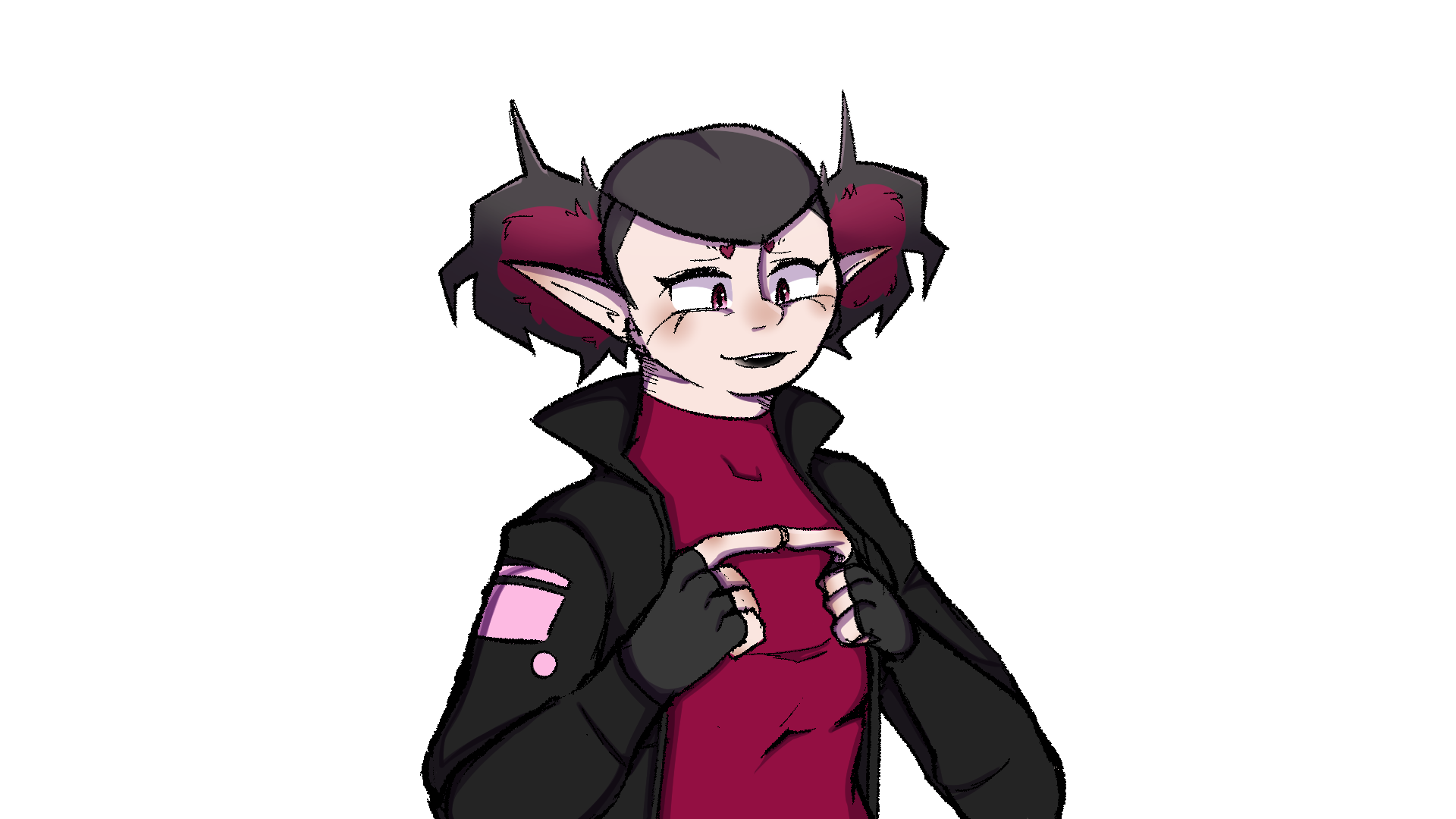 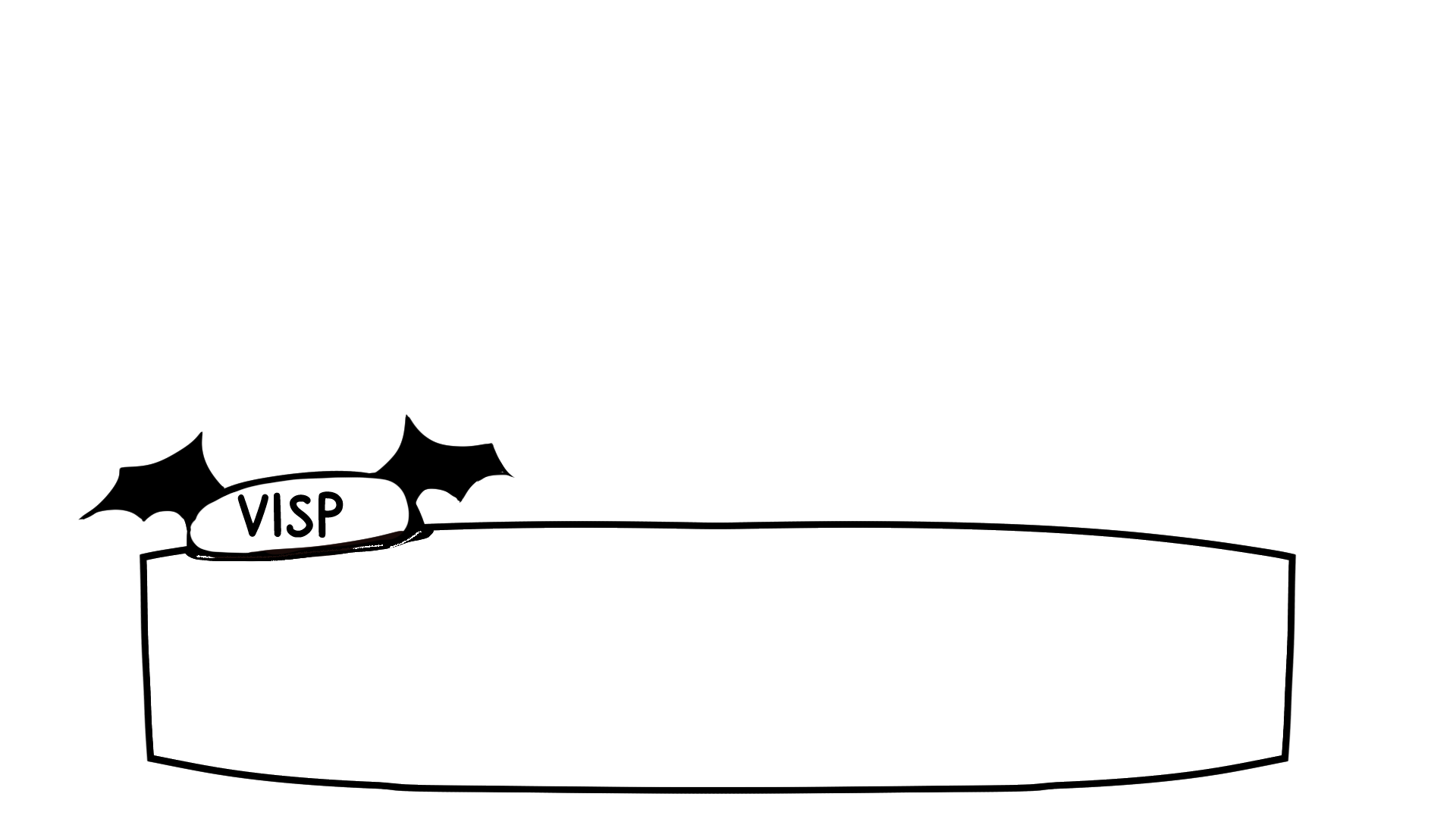 They’re cute, they’ve got good fashion sense, AND!
They can be our literal ghost writer!
How funny would that be?
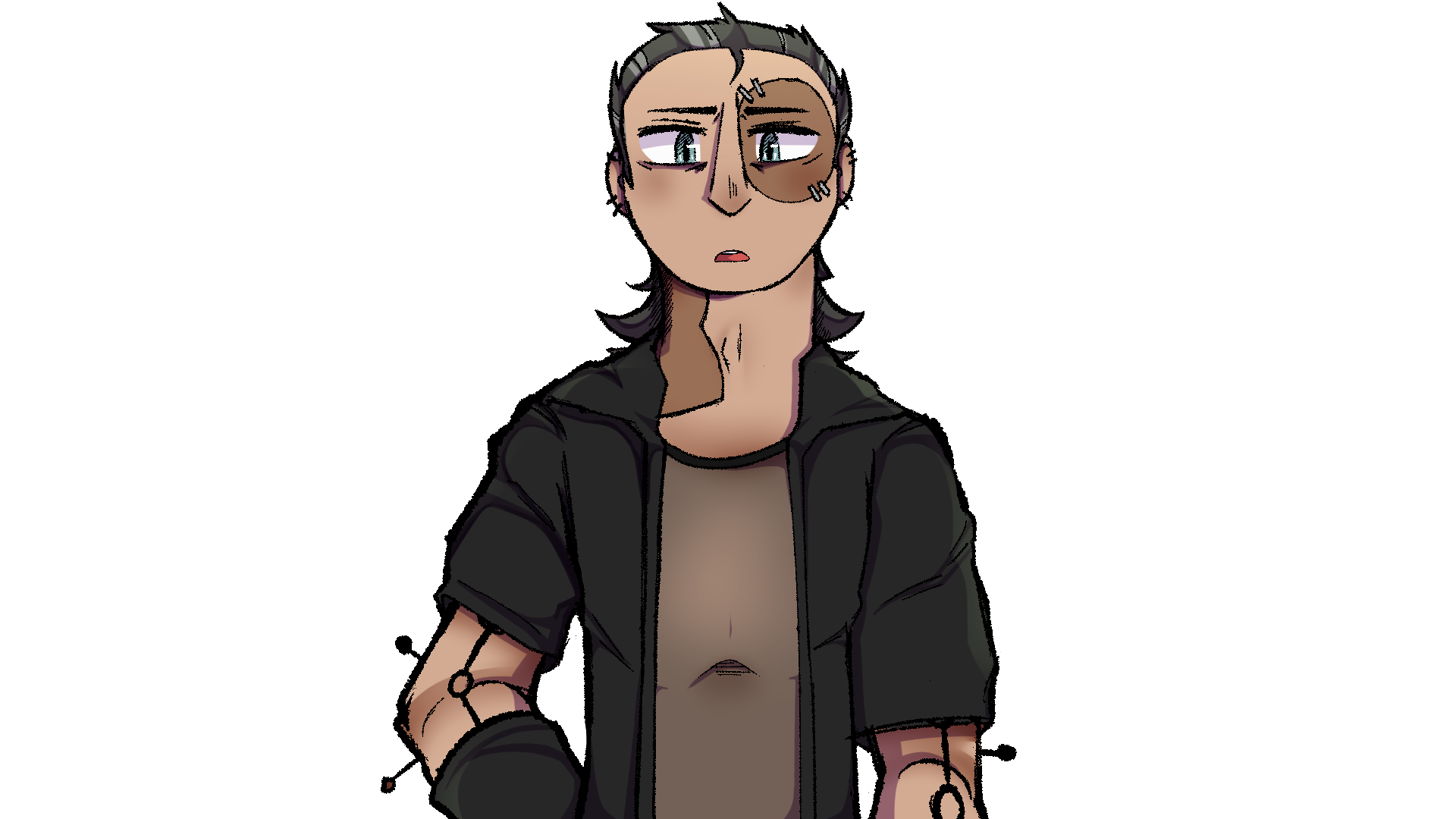 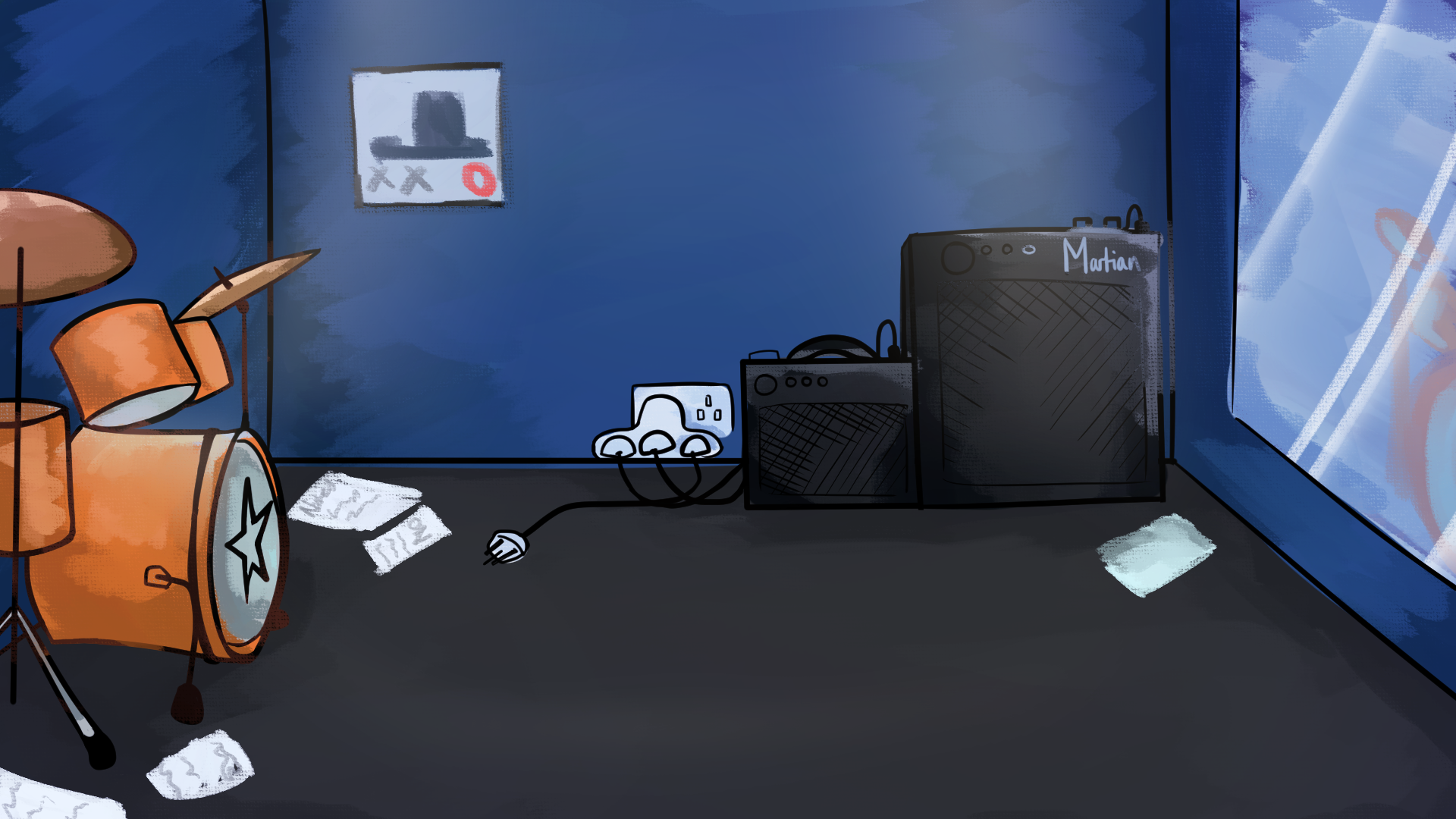 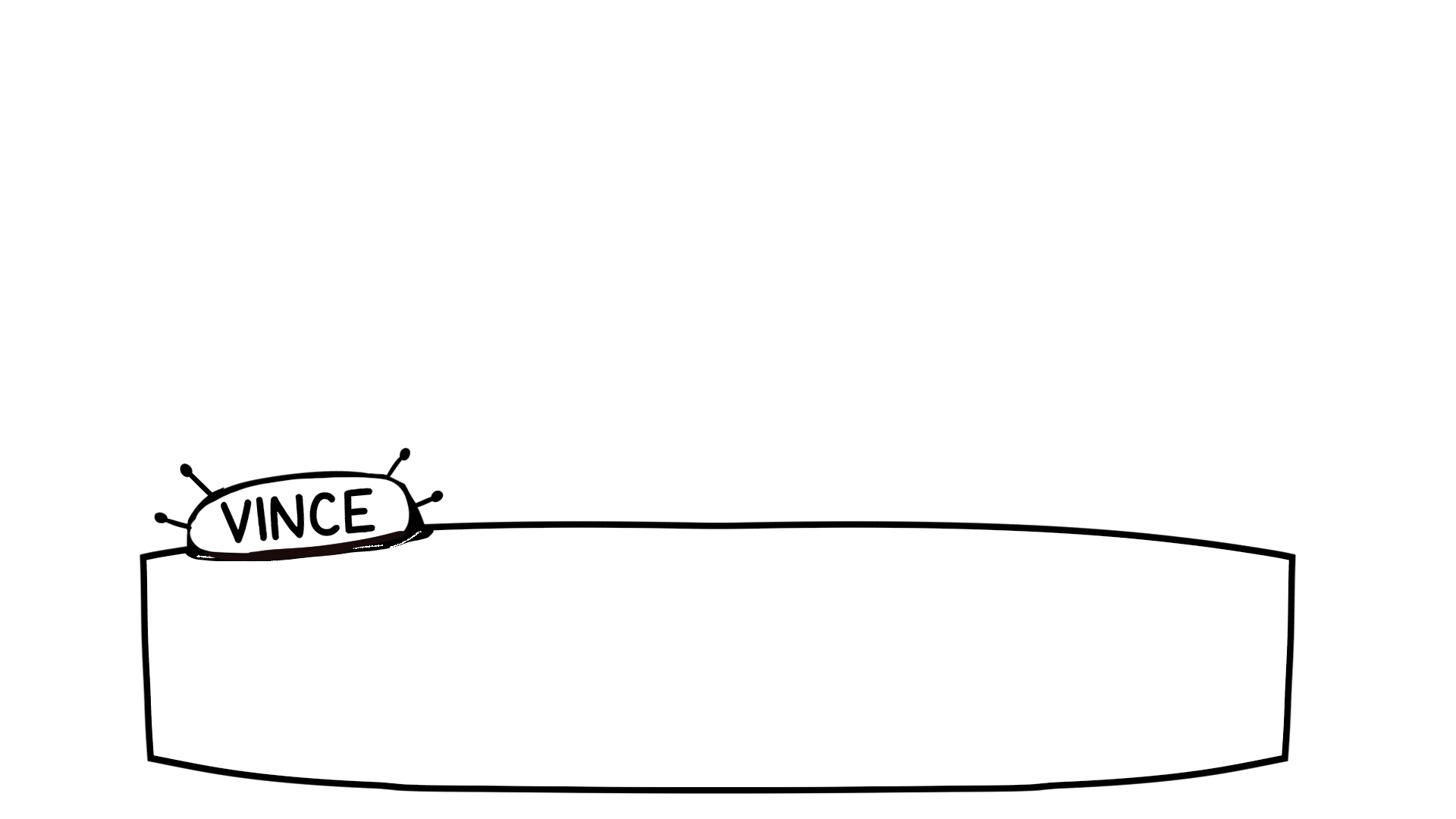 …and you trust them because of that?
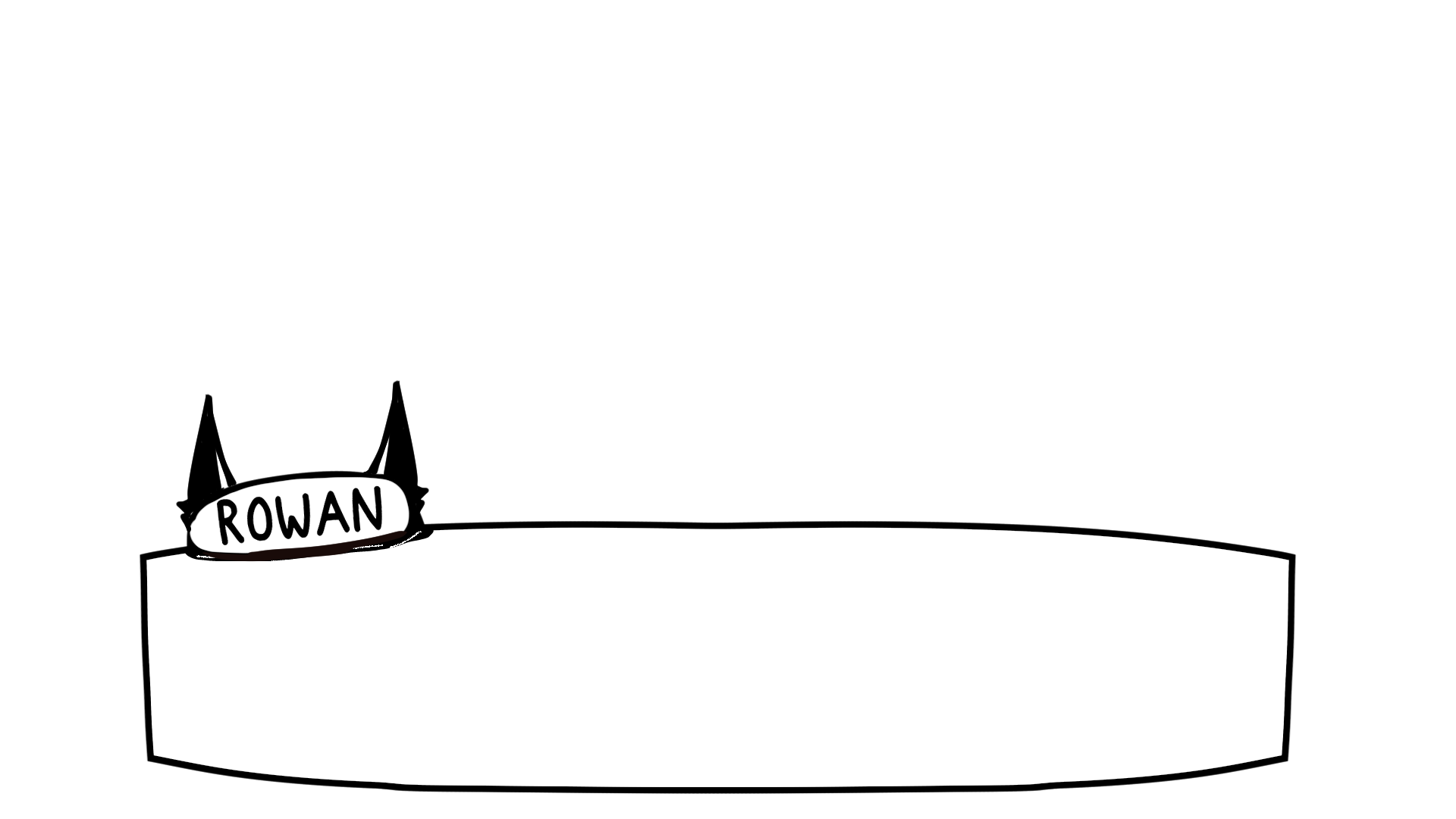 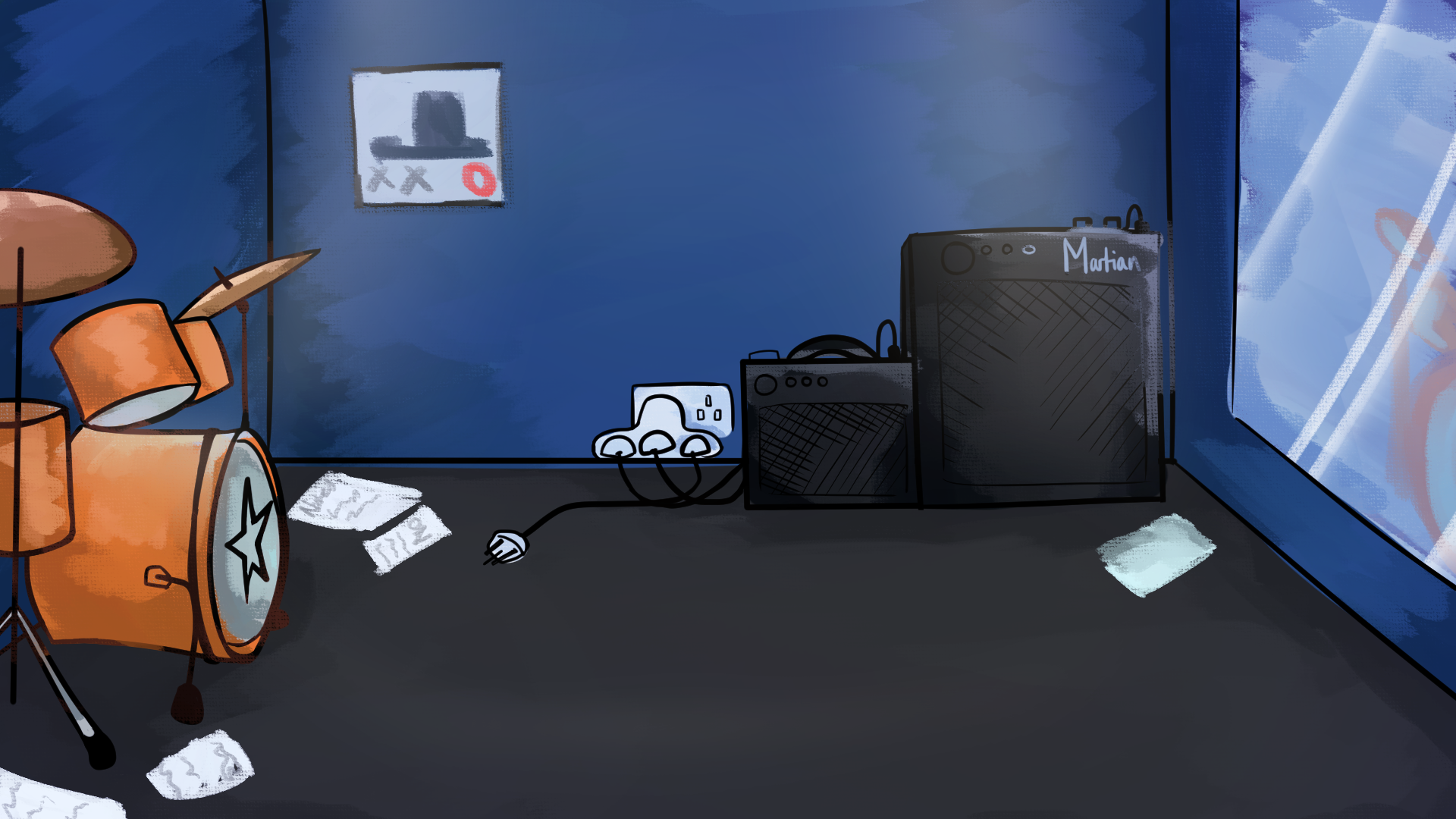 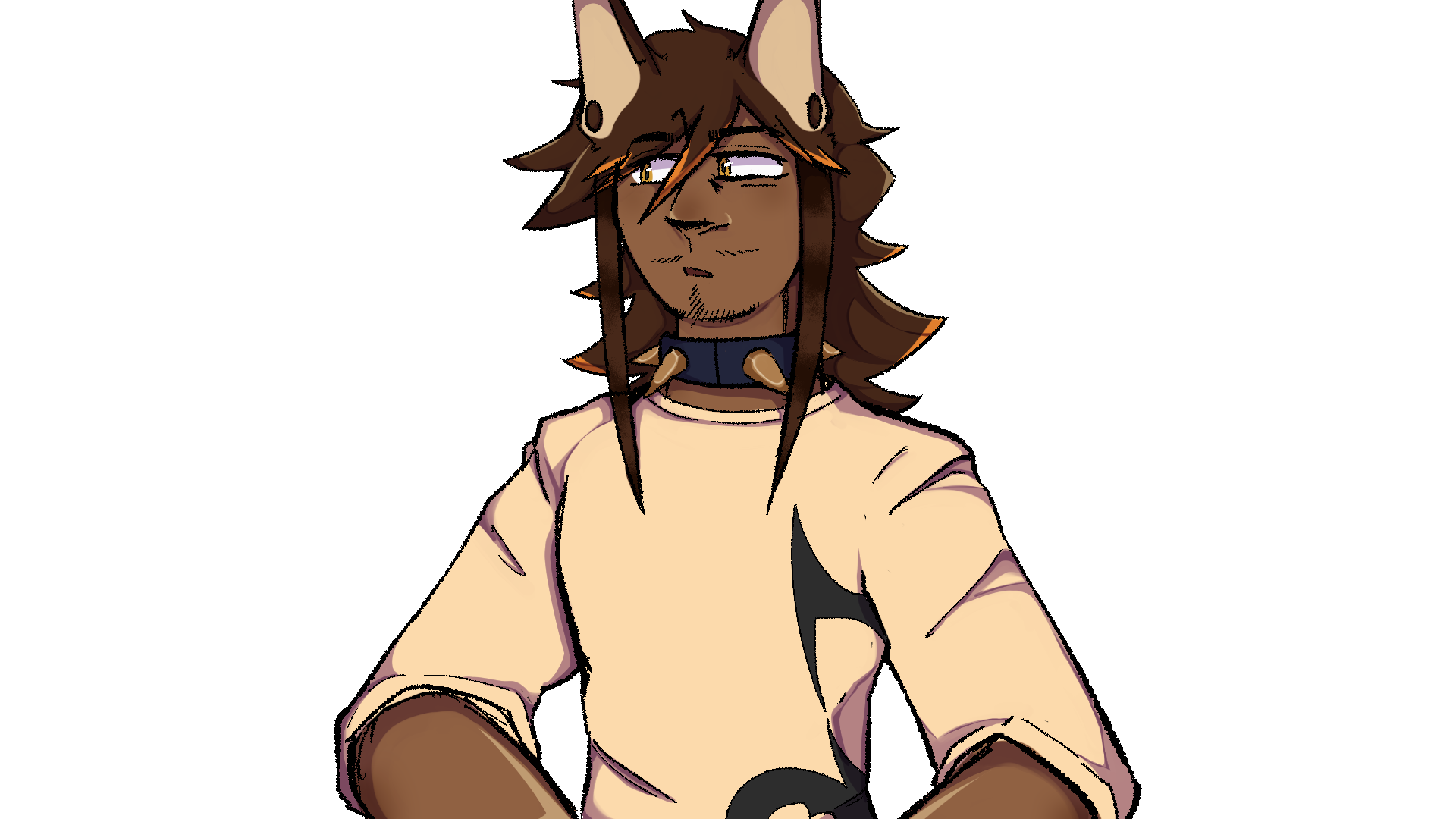 …well… it is pretty funny at least.
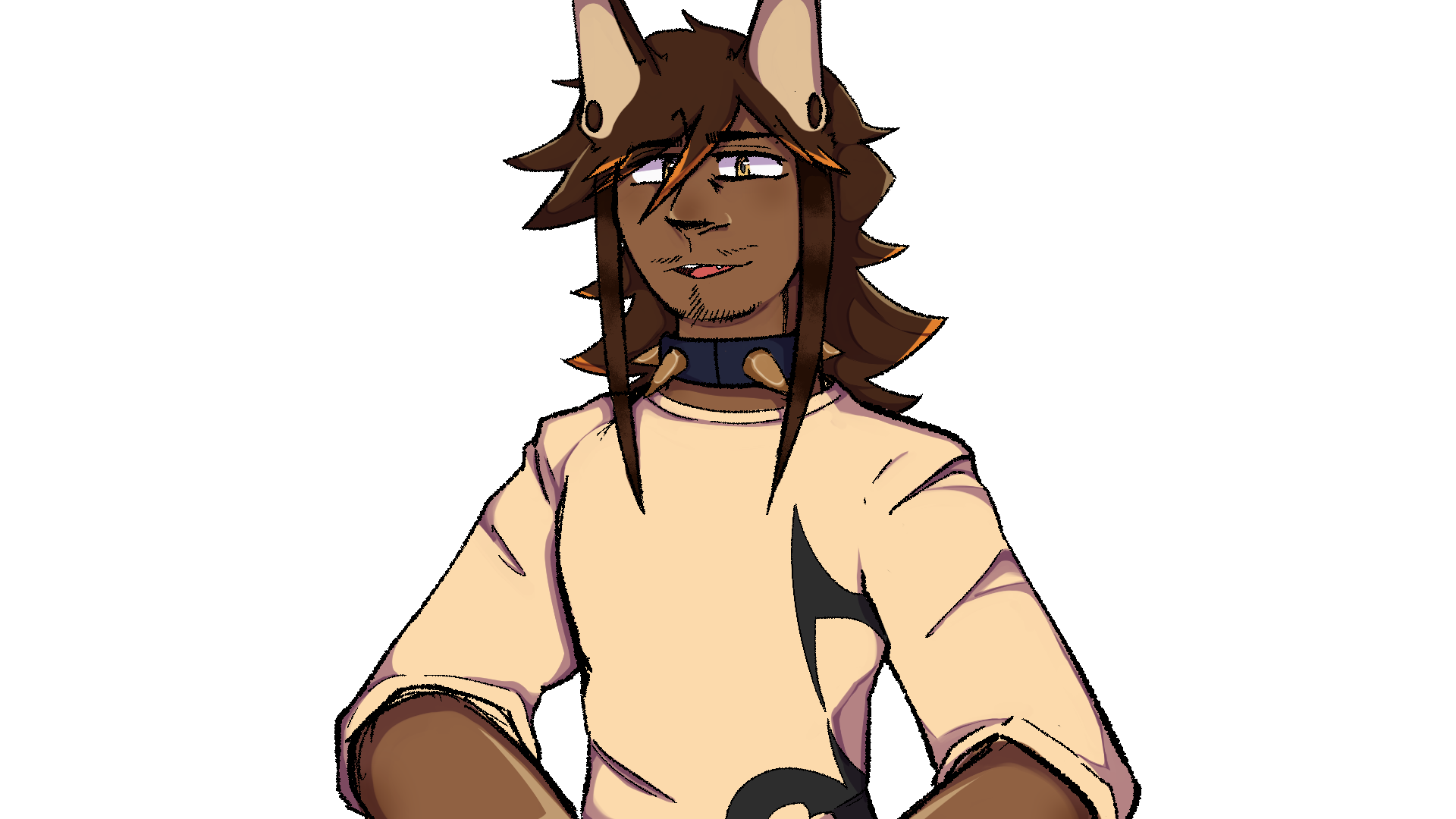 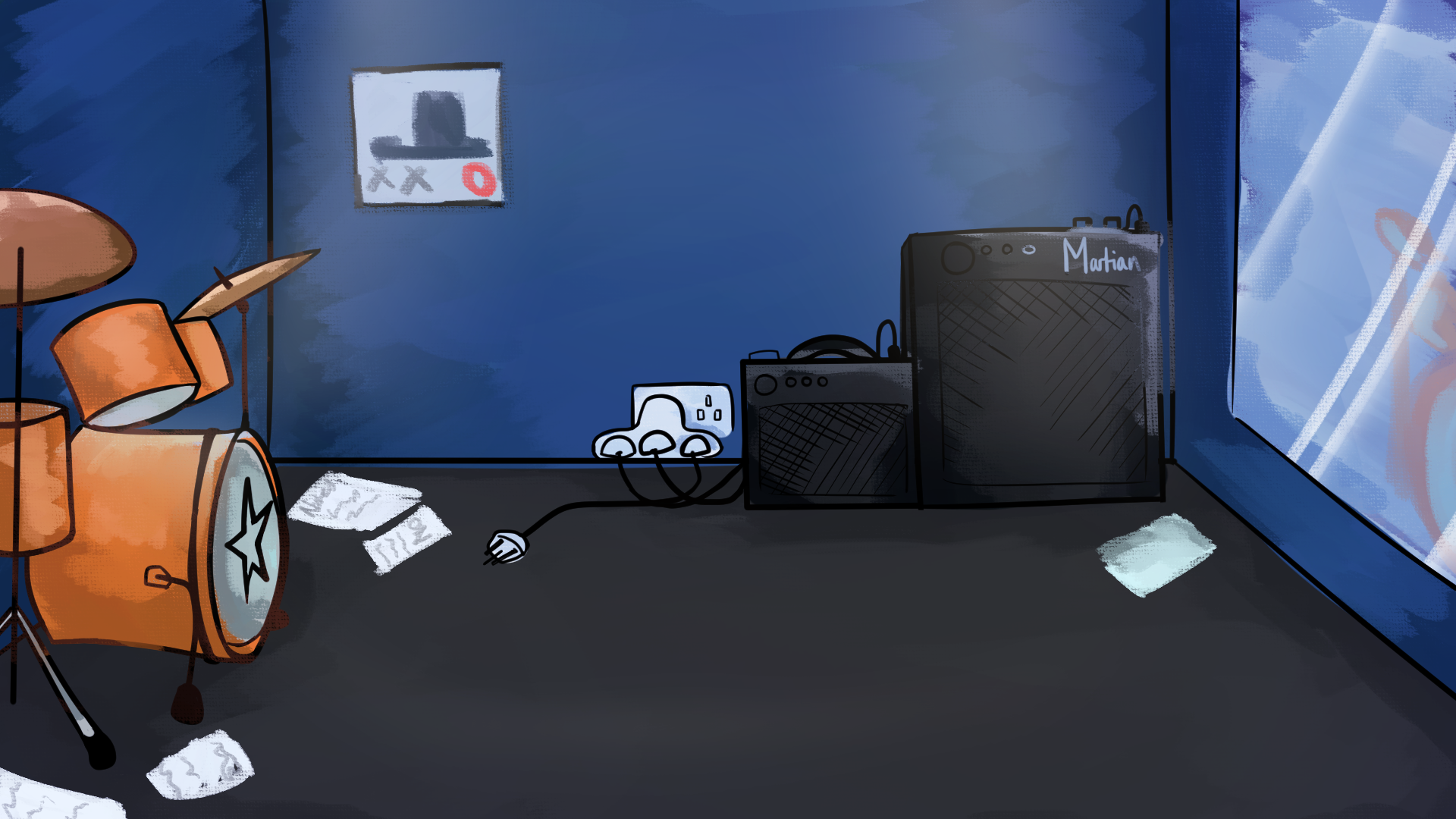 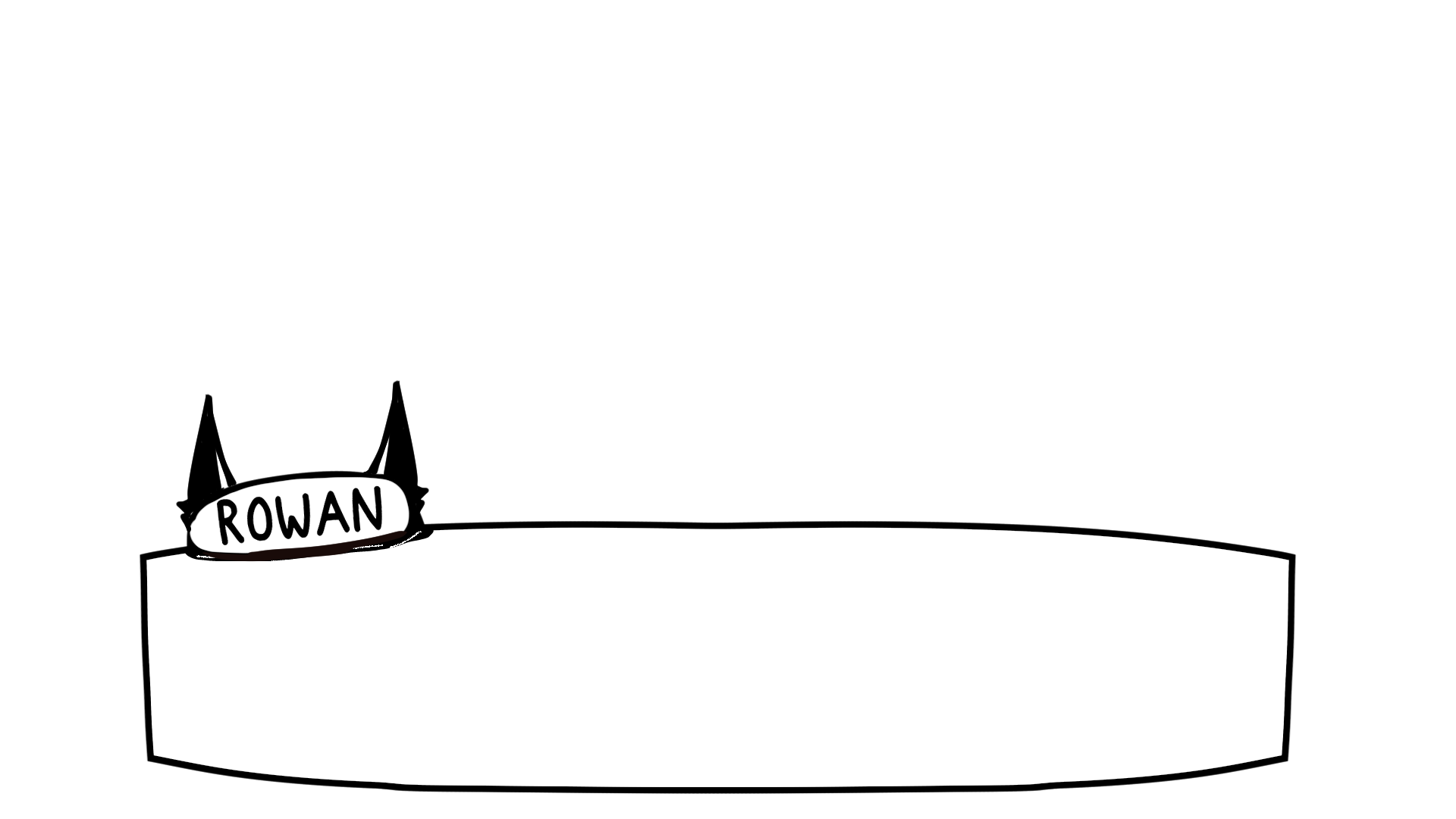 Plus, it would lighten up the load on all of us if we
have some help on board who knows what they’re
doing.
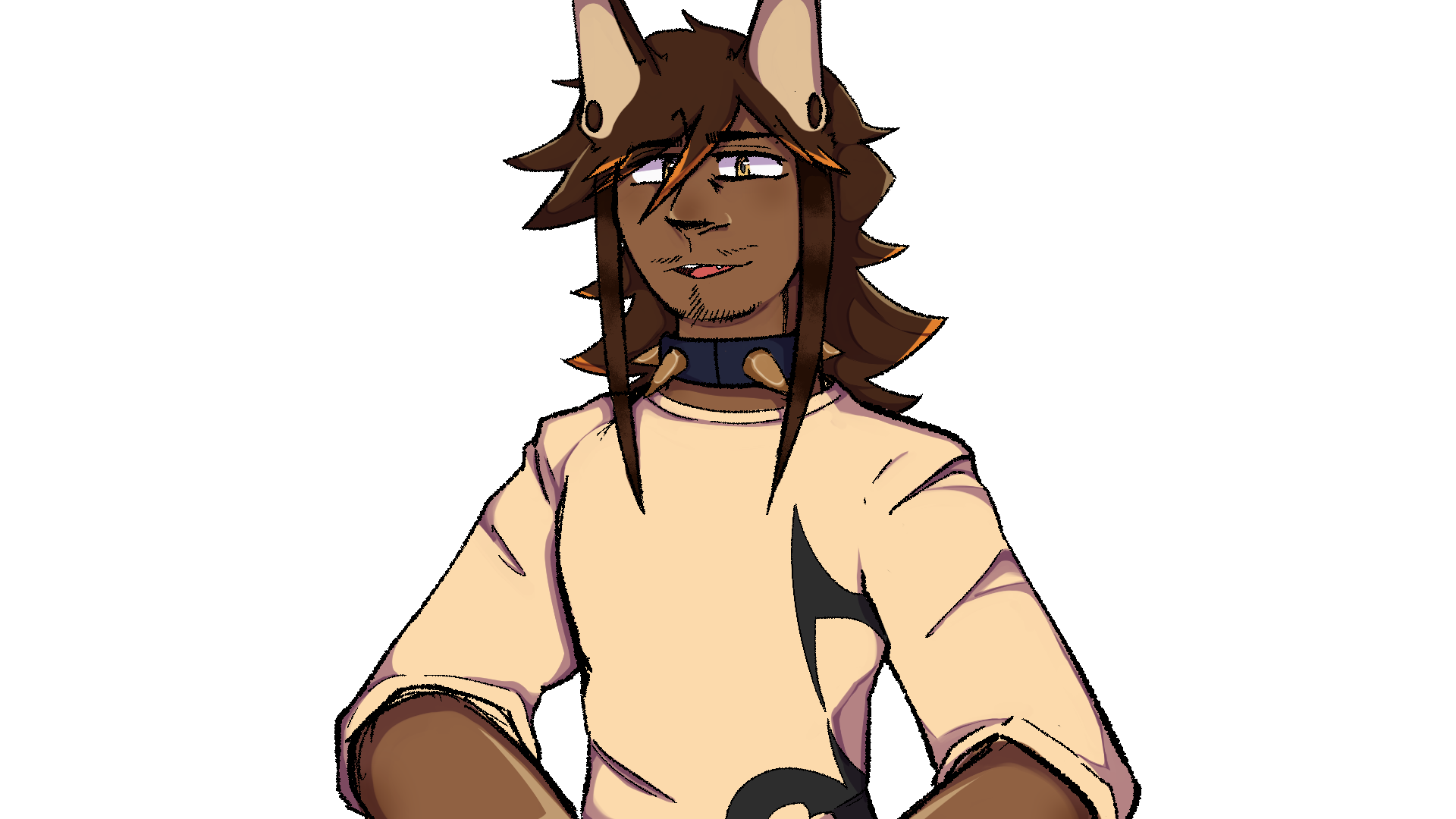 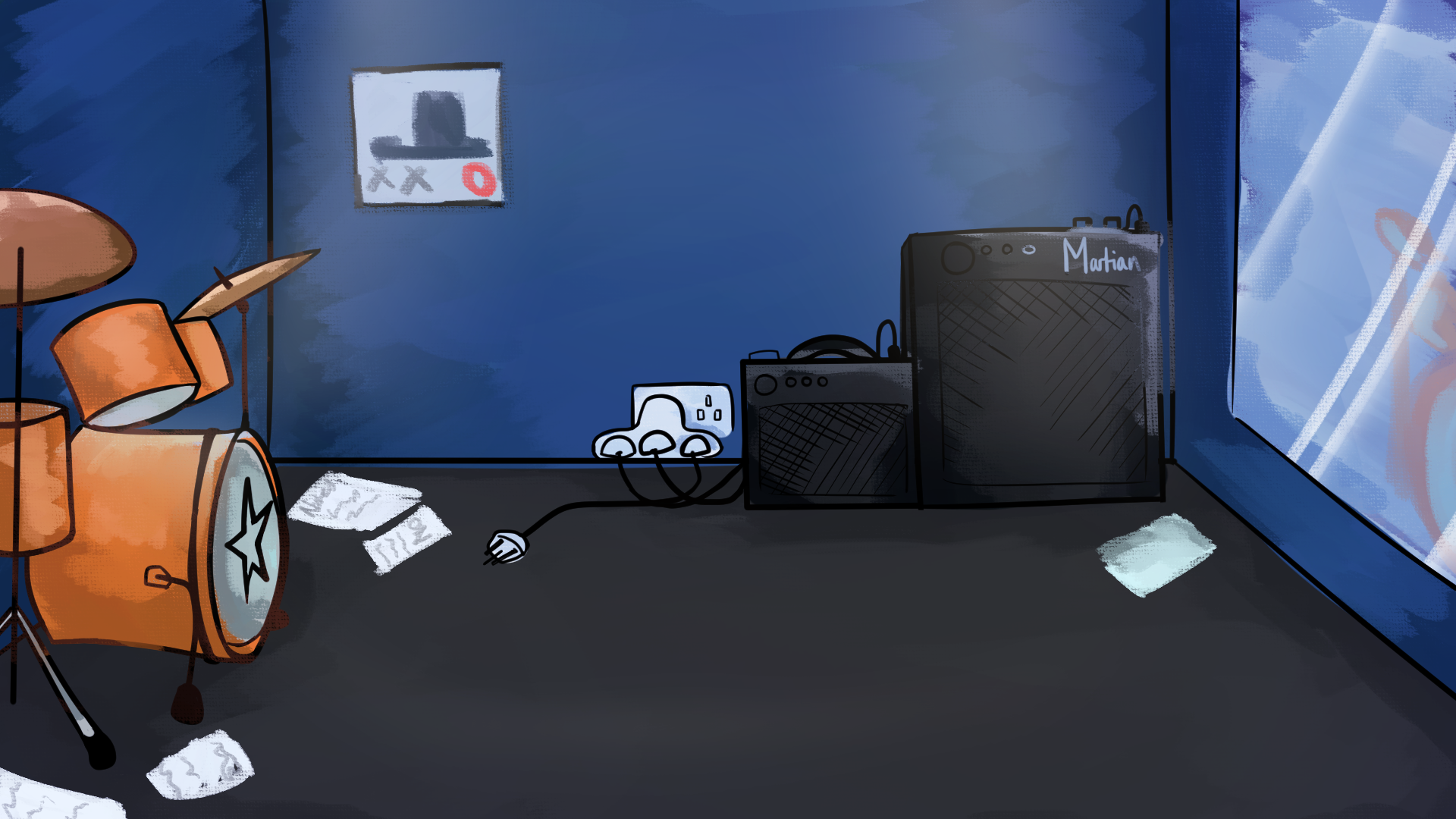 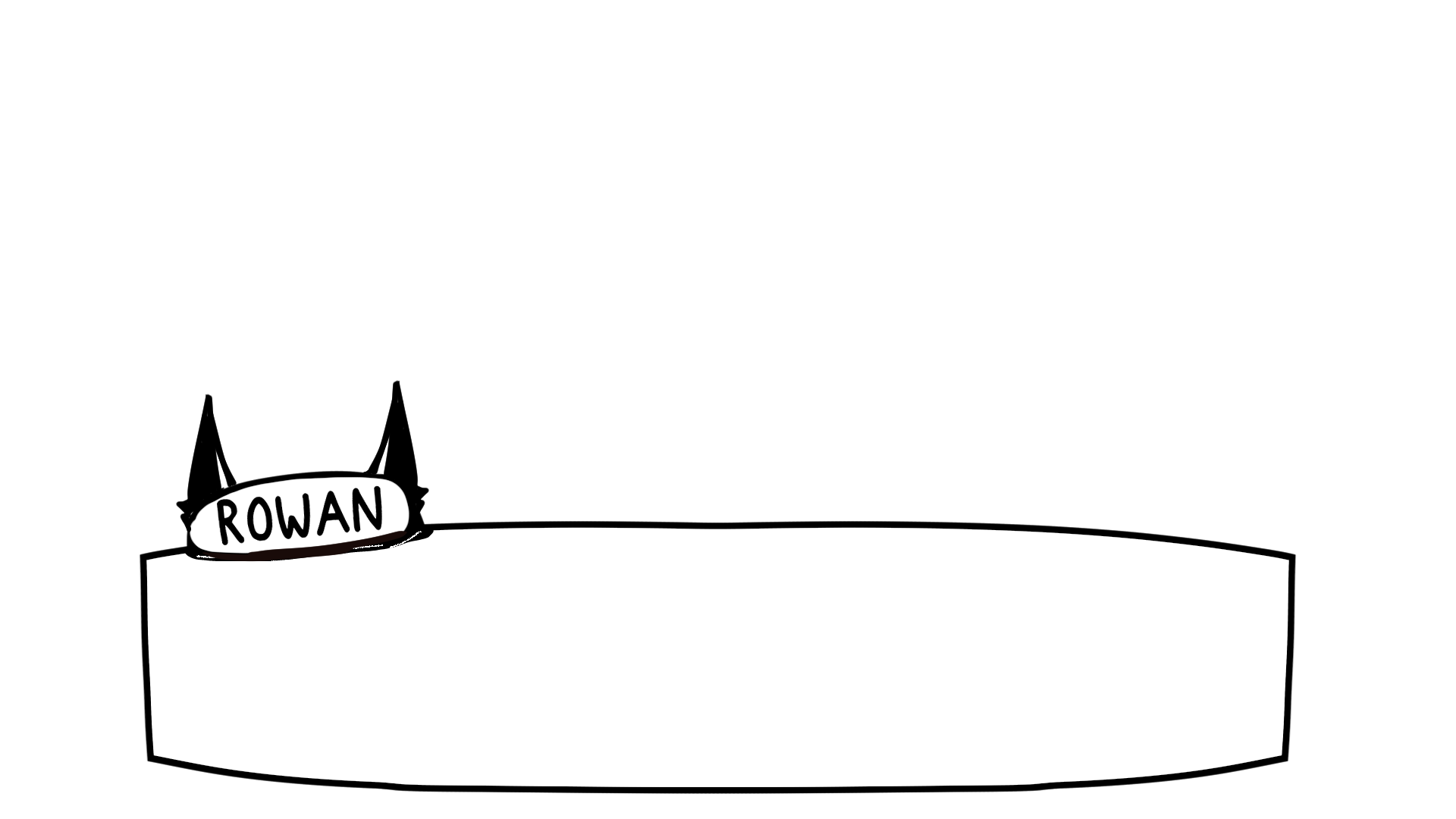 It’s not like we’d be the only band leaving the 
decisions to someone who’s technically not a member.
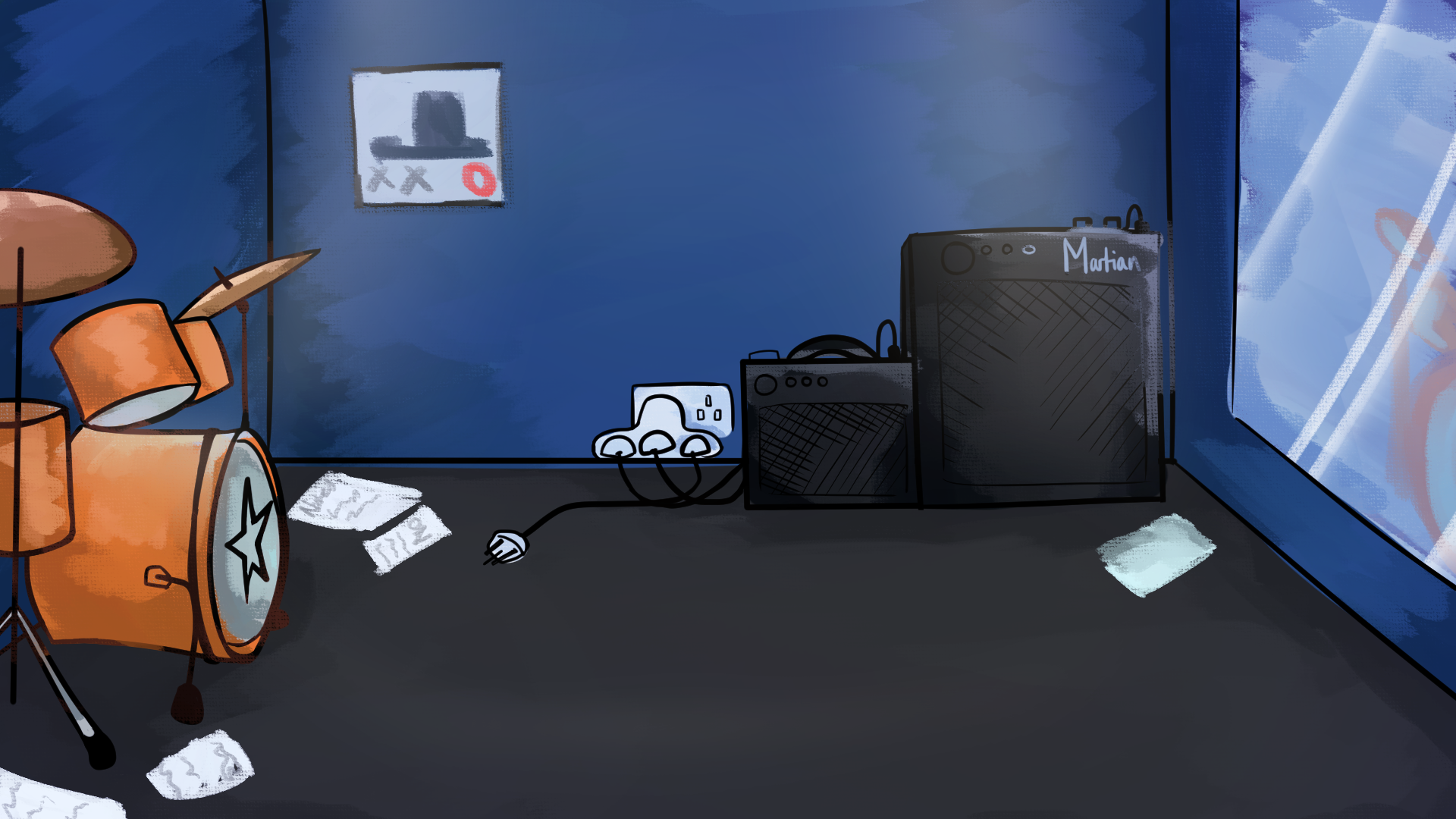 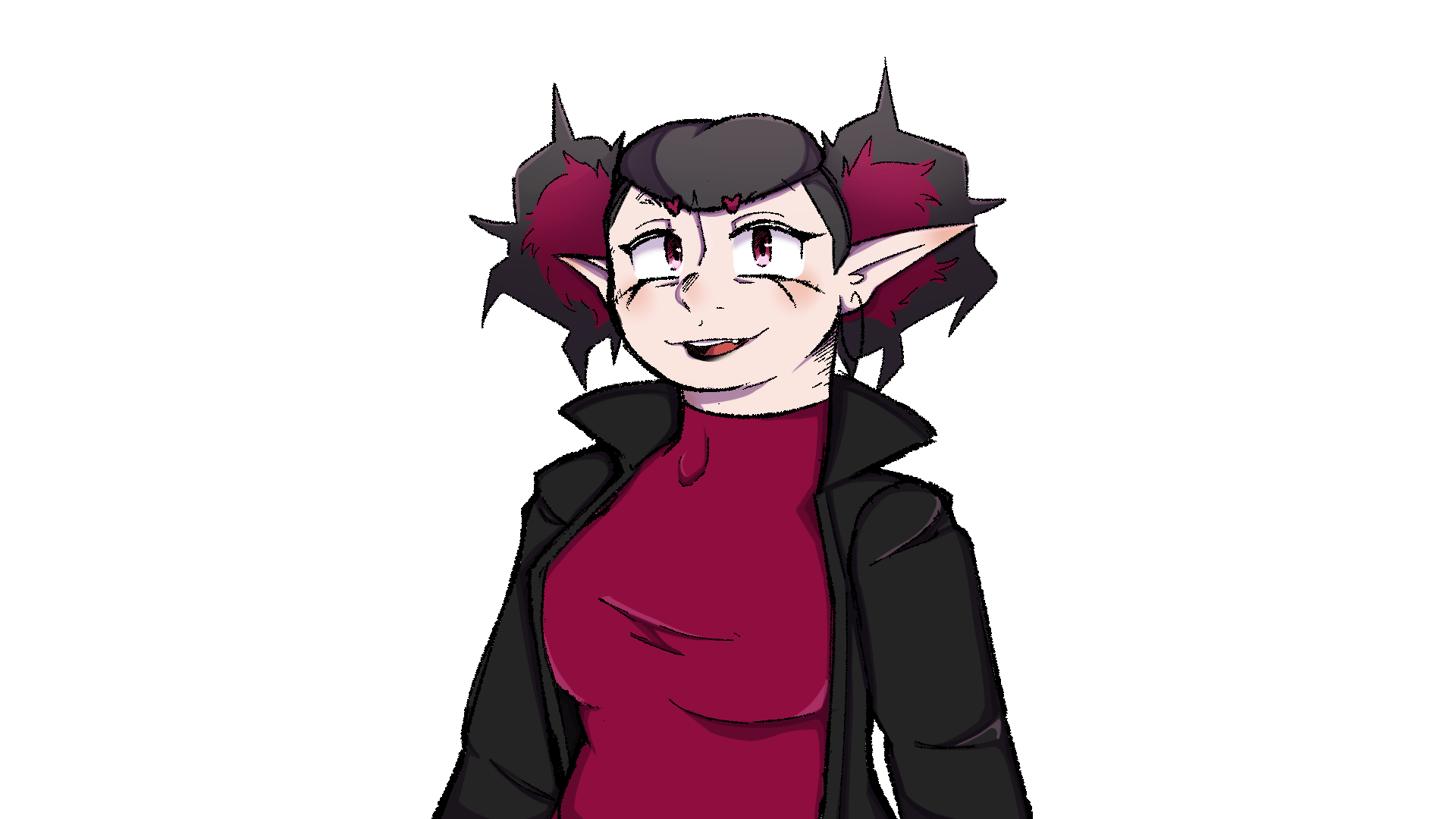 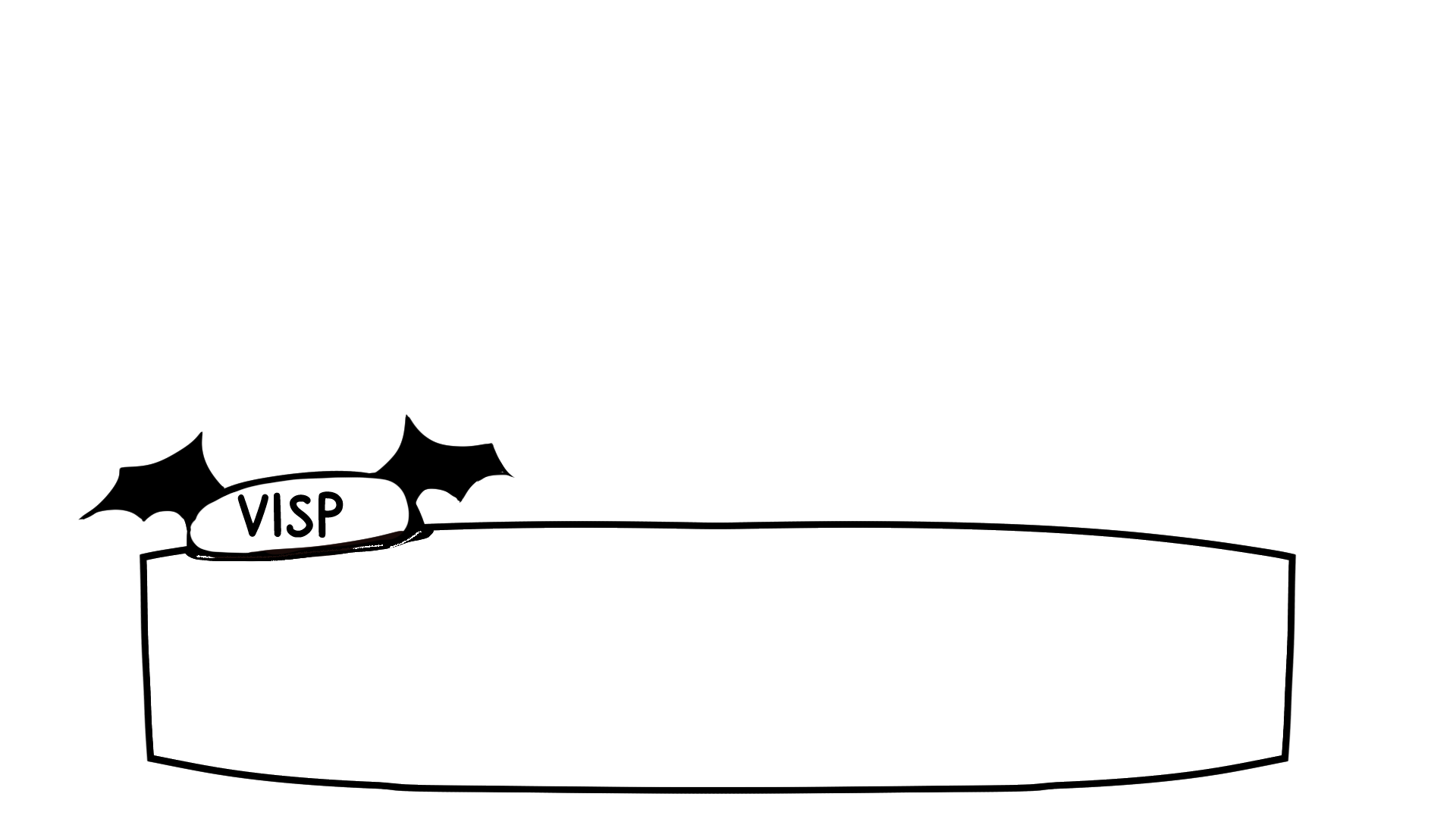 Rowan gets it! C’mon, even you can admit you’re 
tired of having to rack your brain!
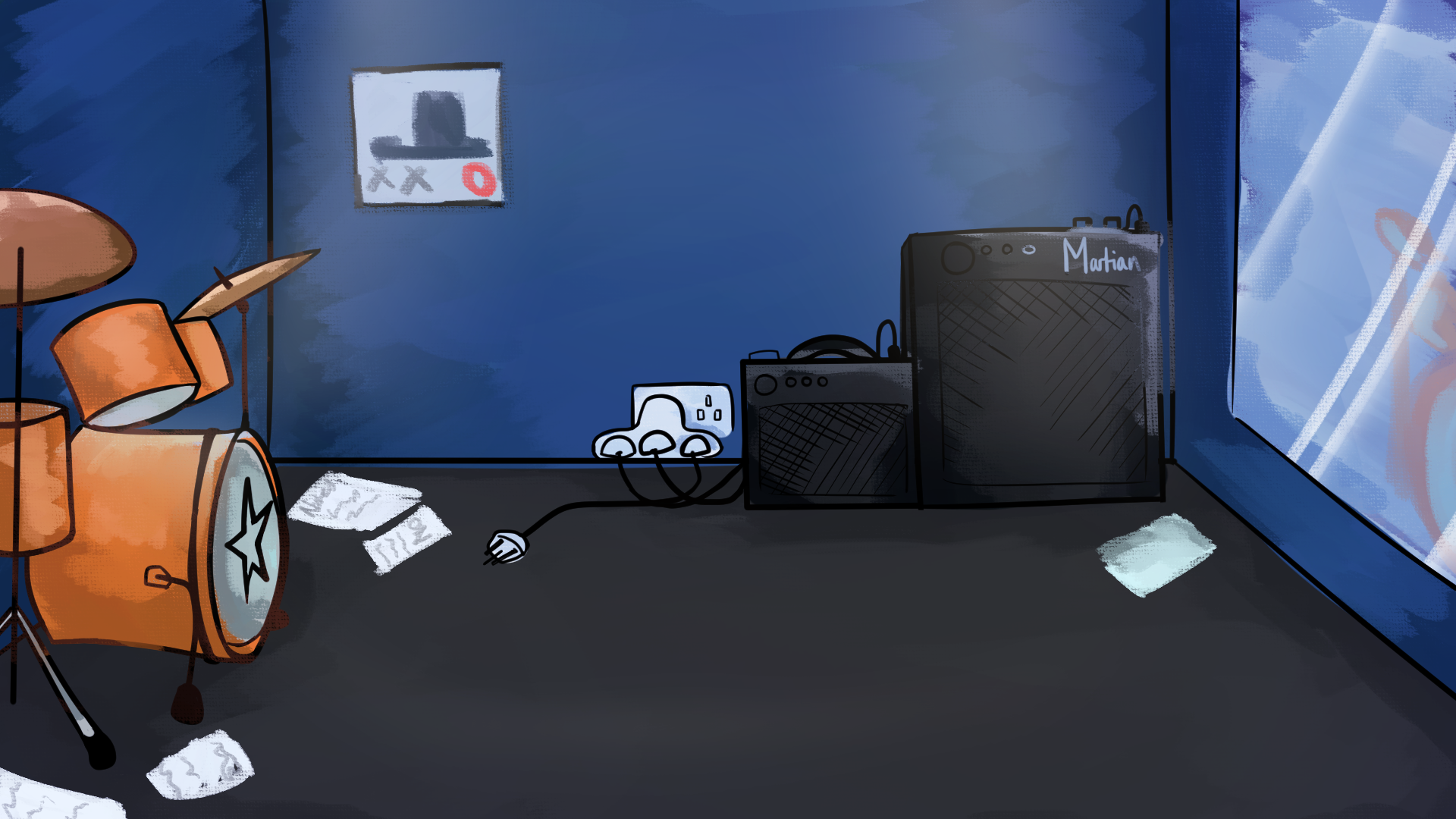 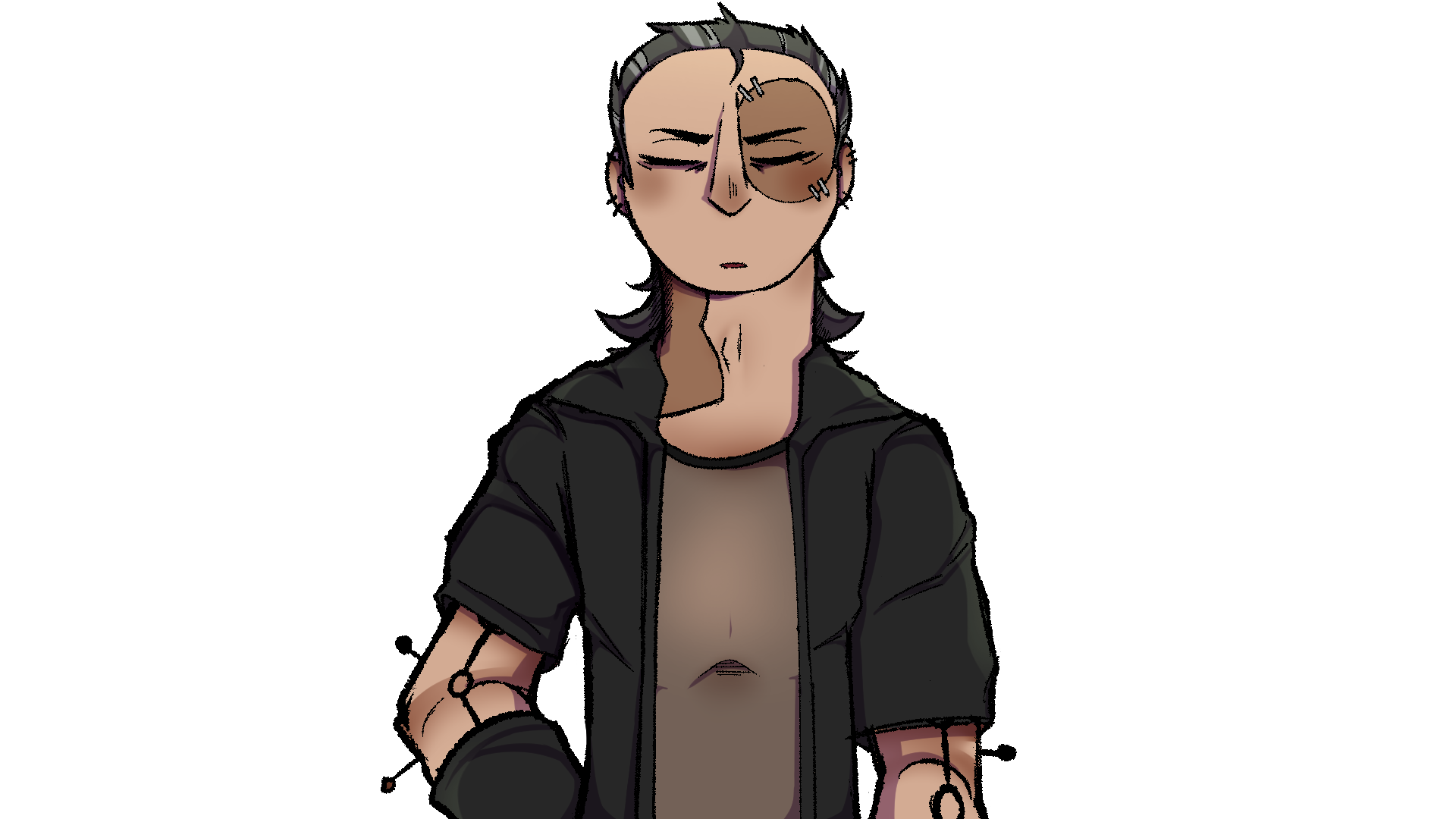 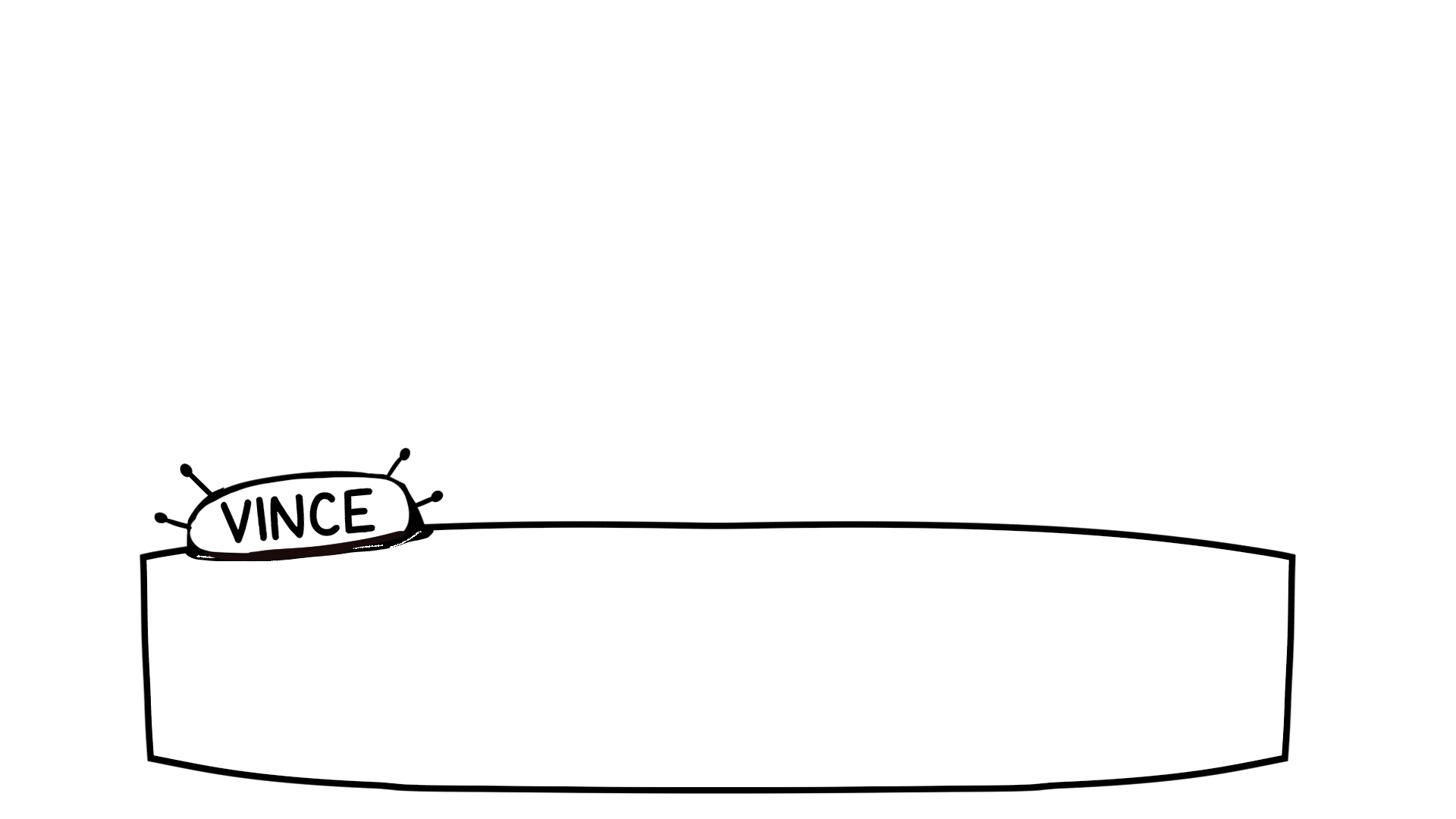 …
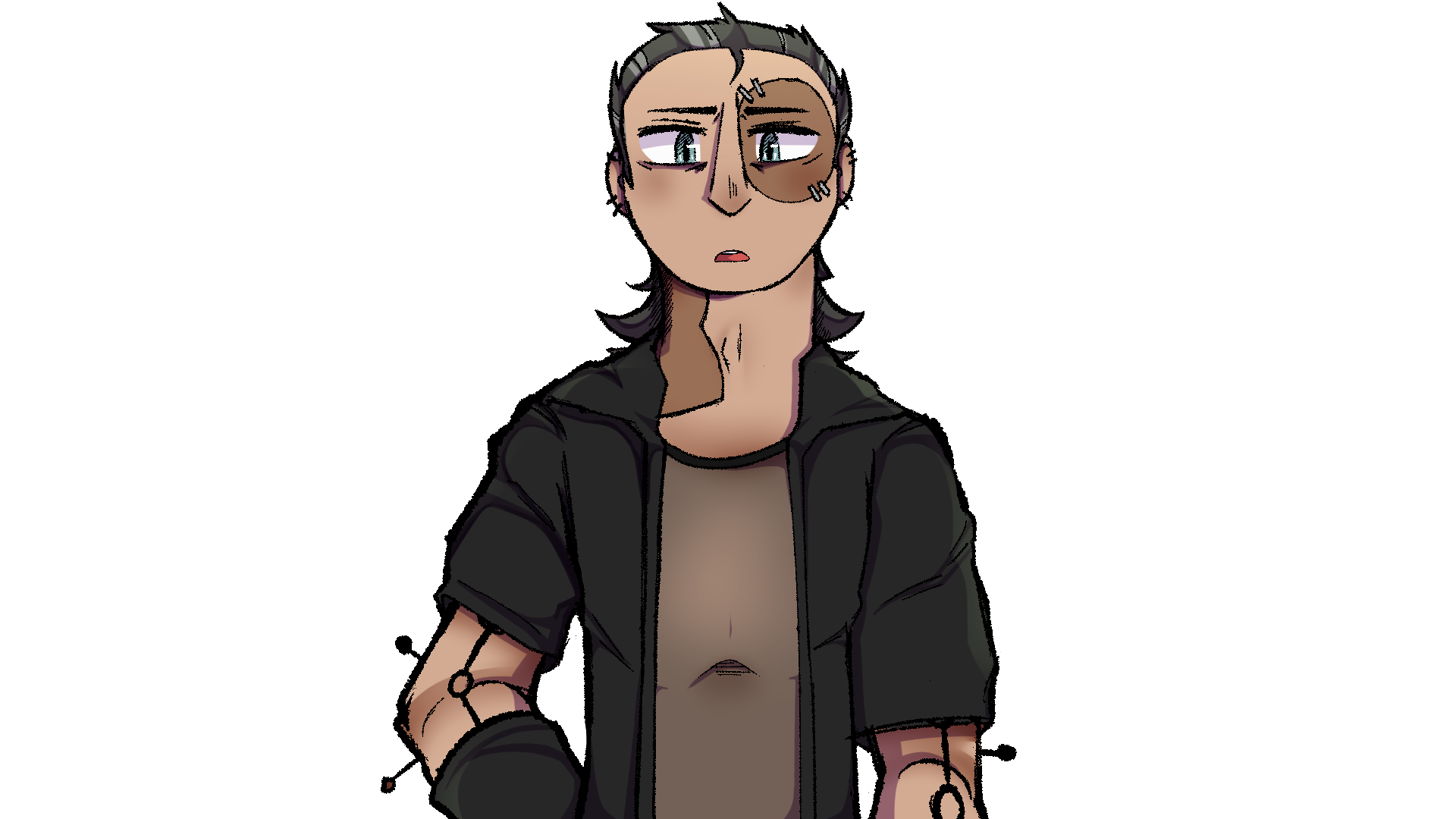 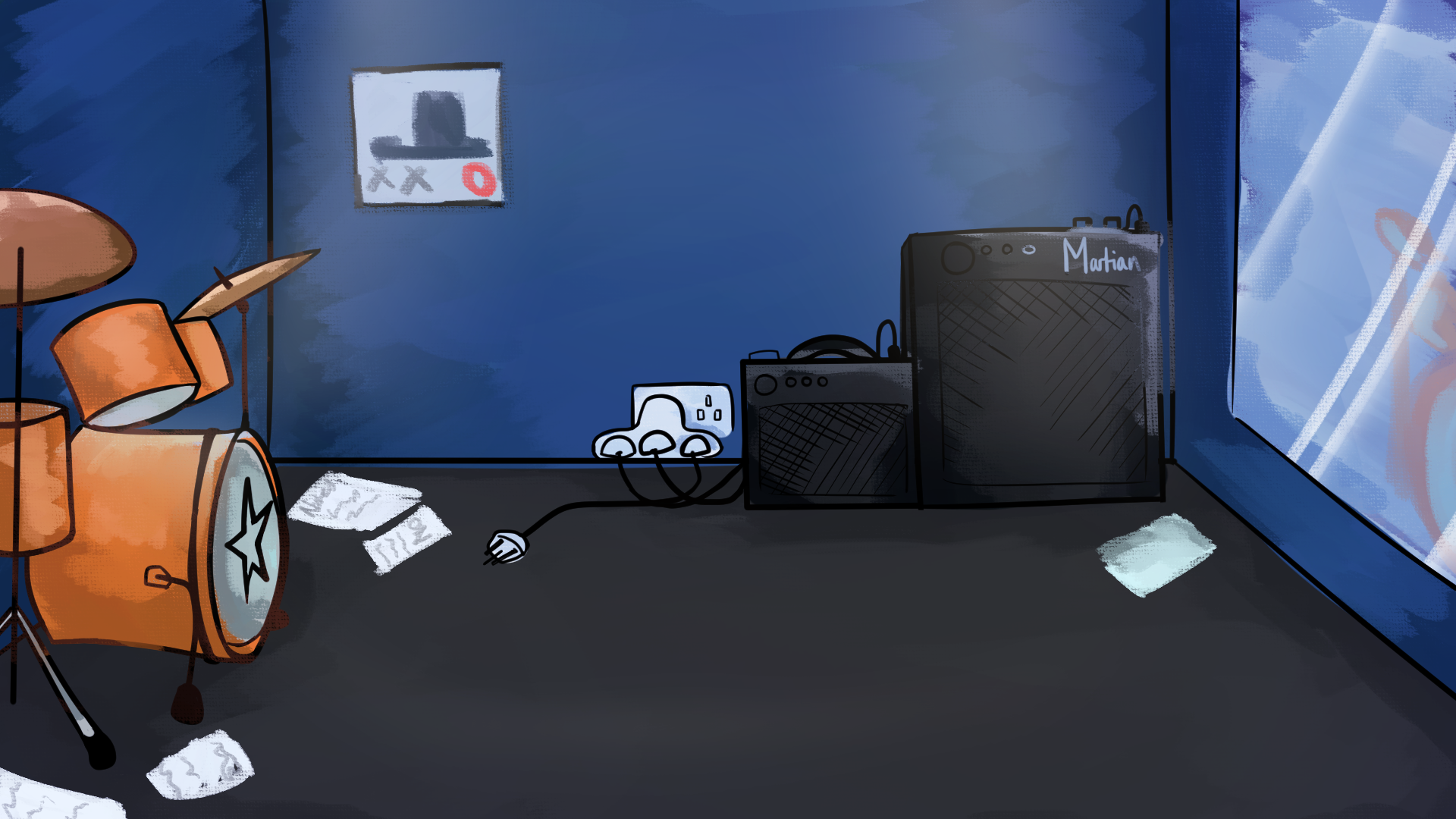 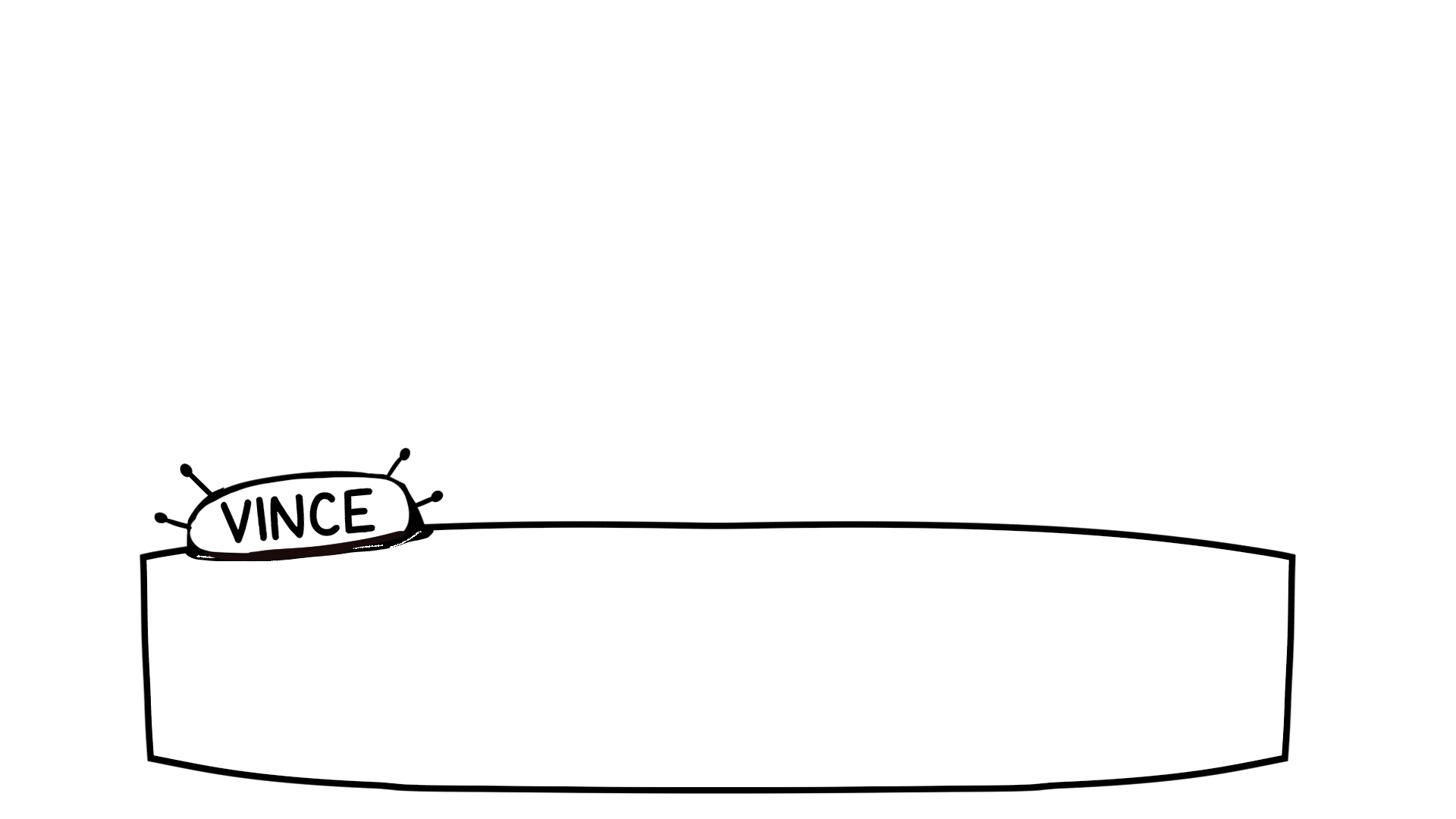 …unlike you, I quite like using my brain.
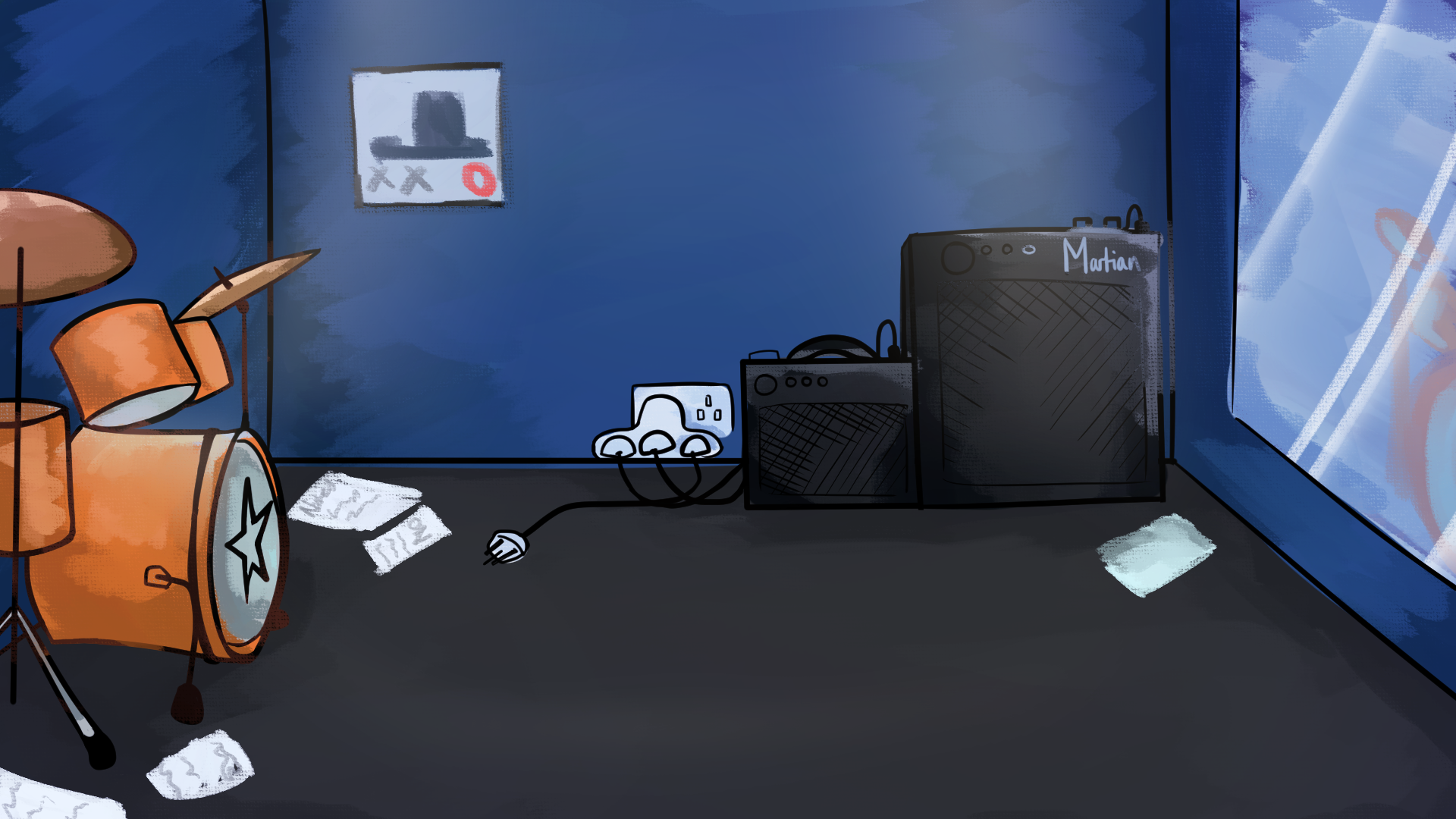 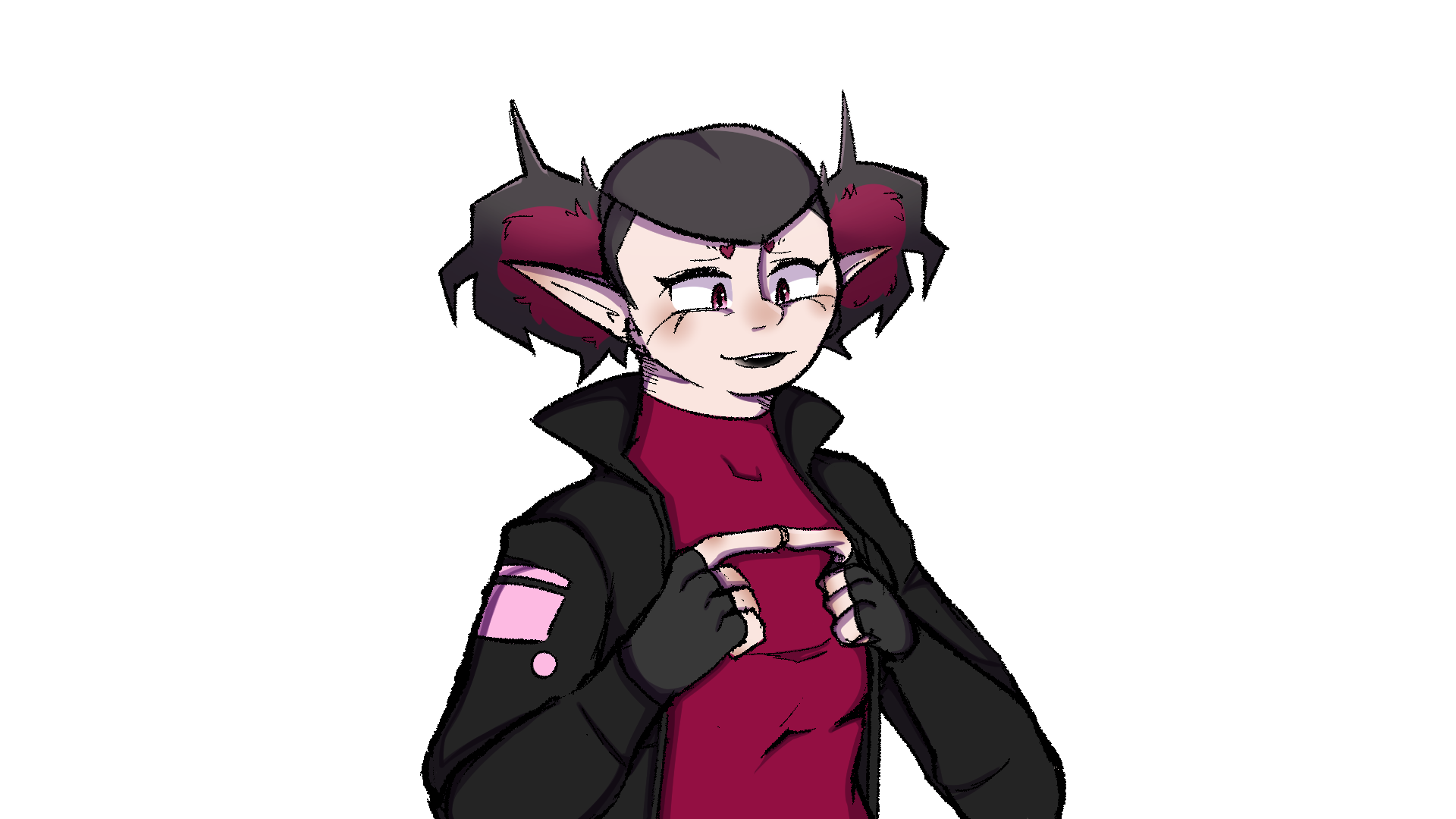 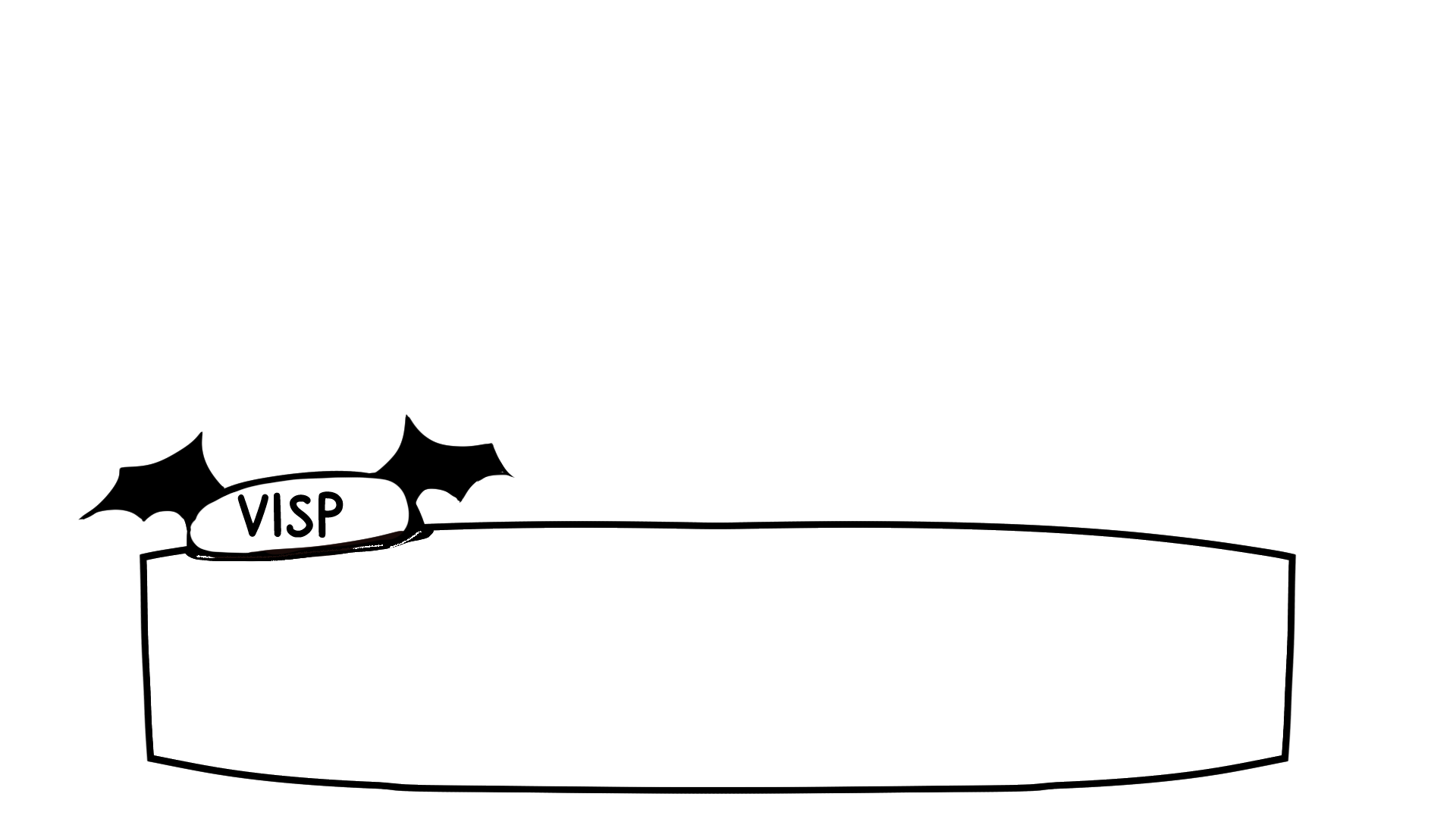 …theeeen… why don’t you work togeth-
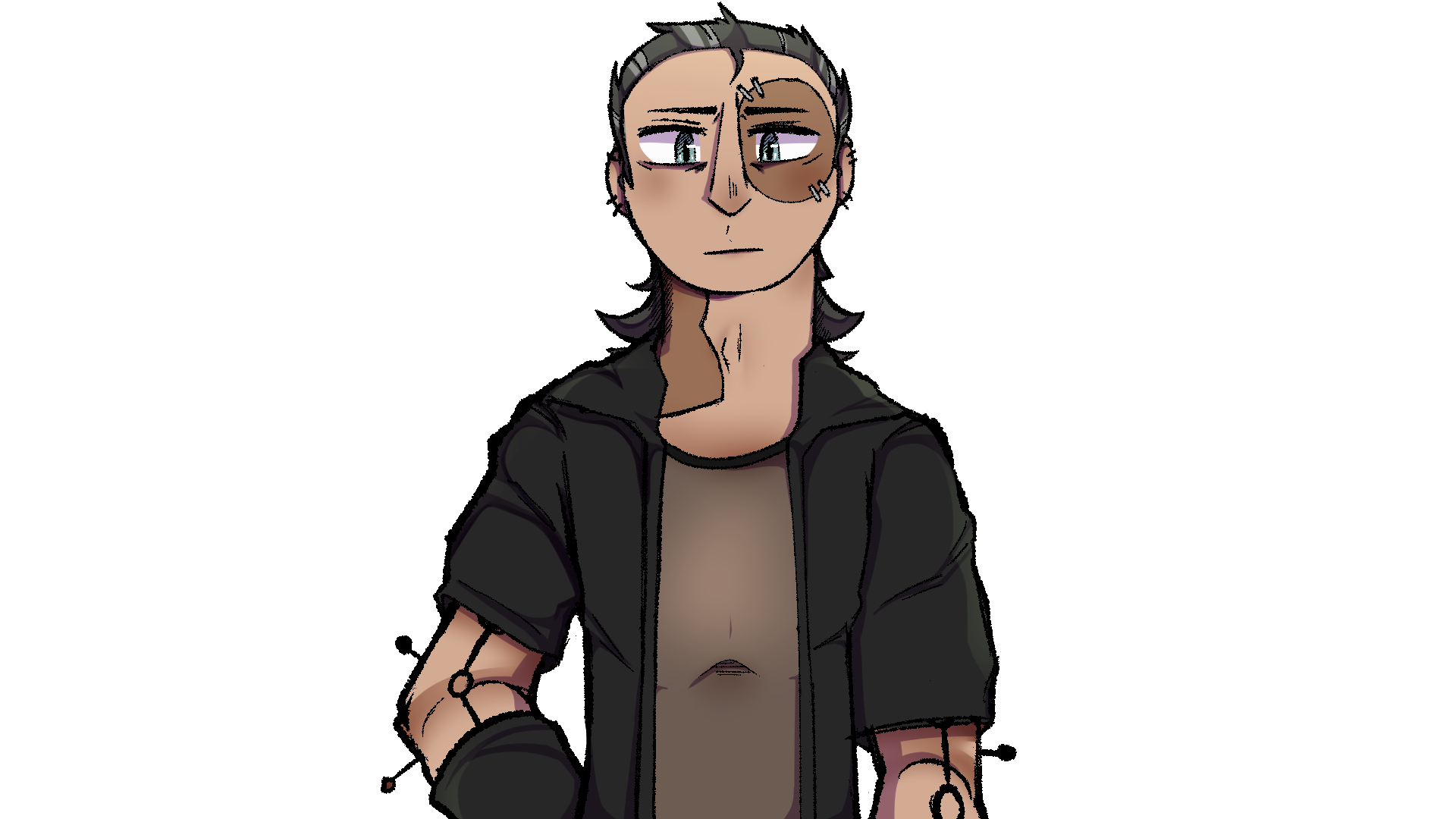 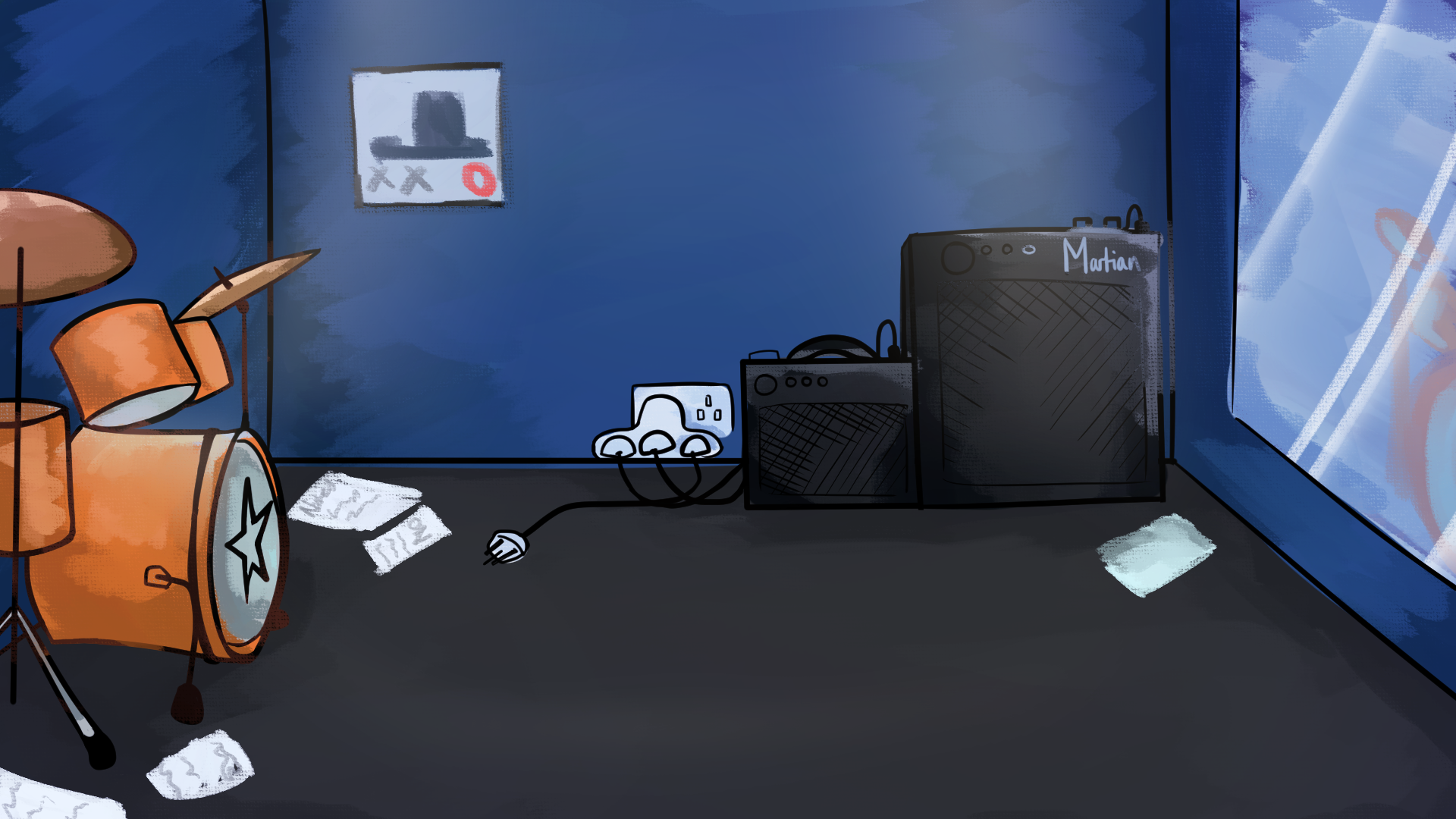 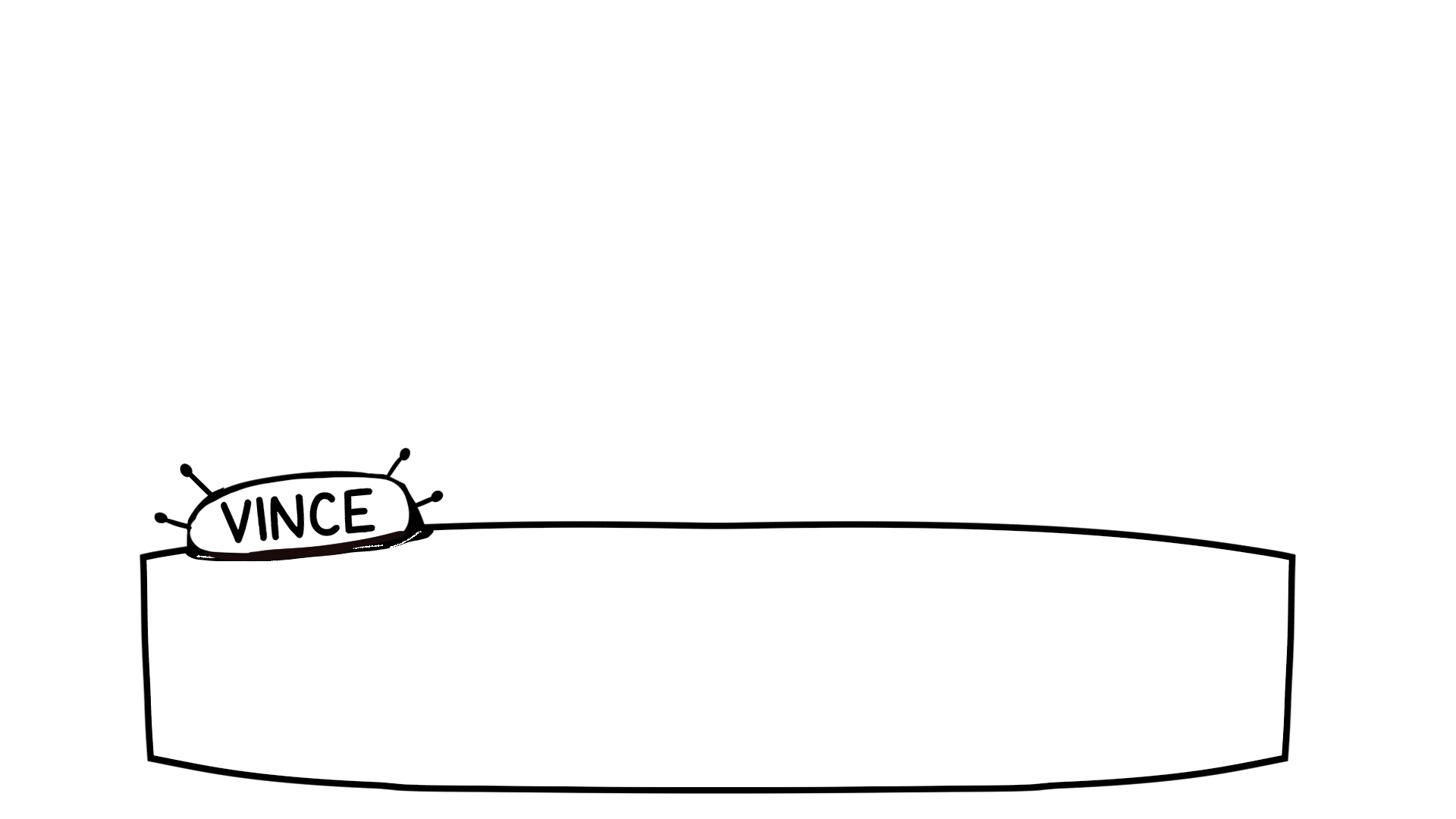 No.
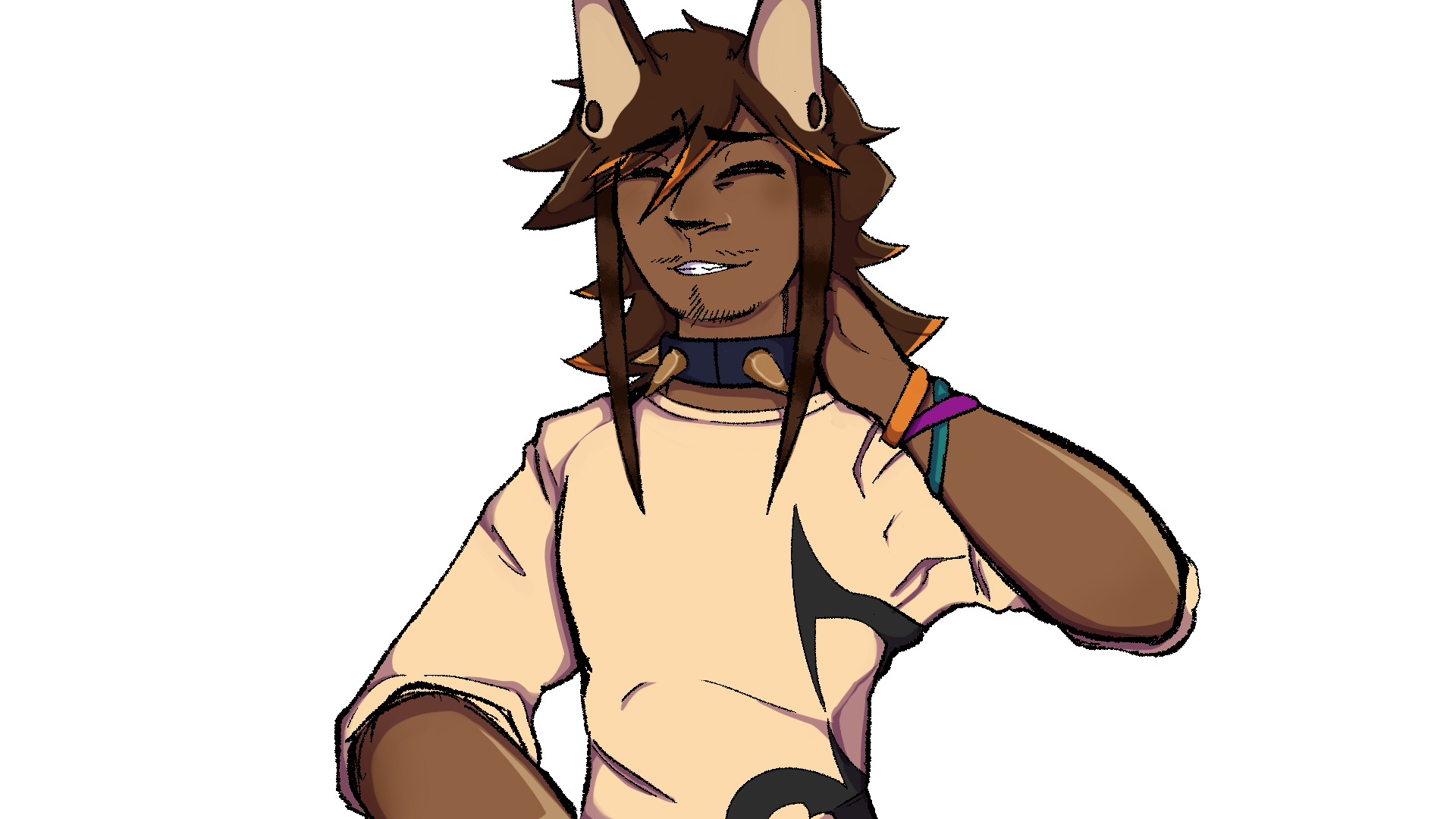 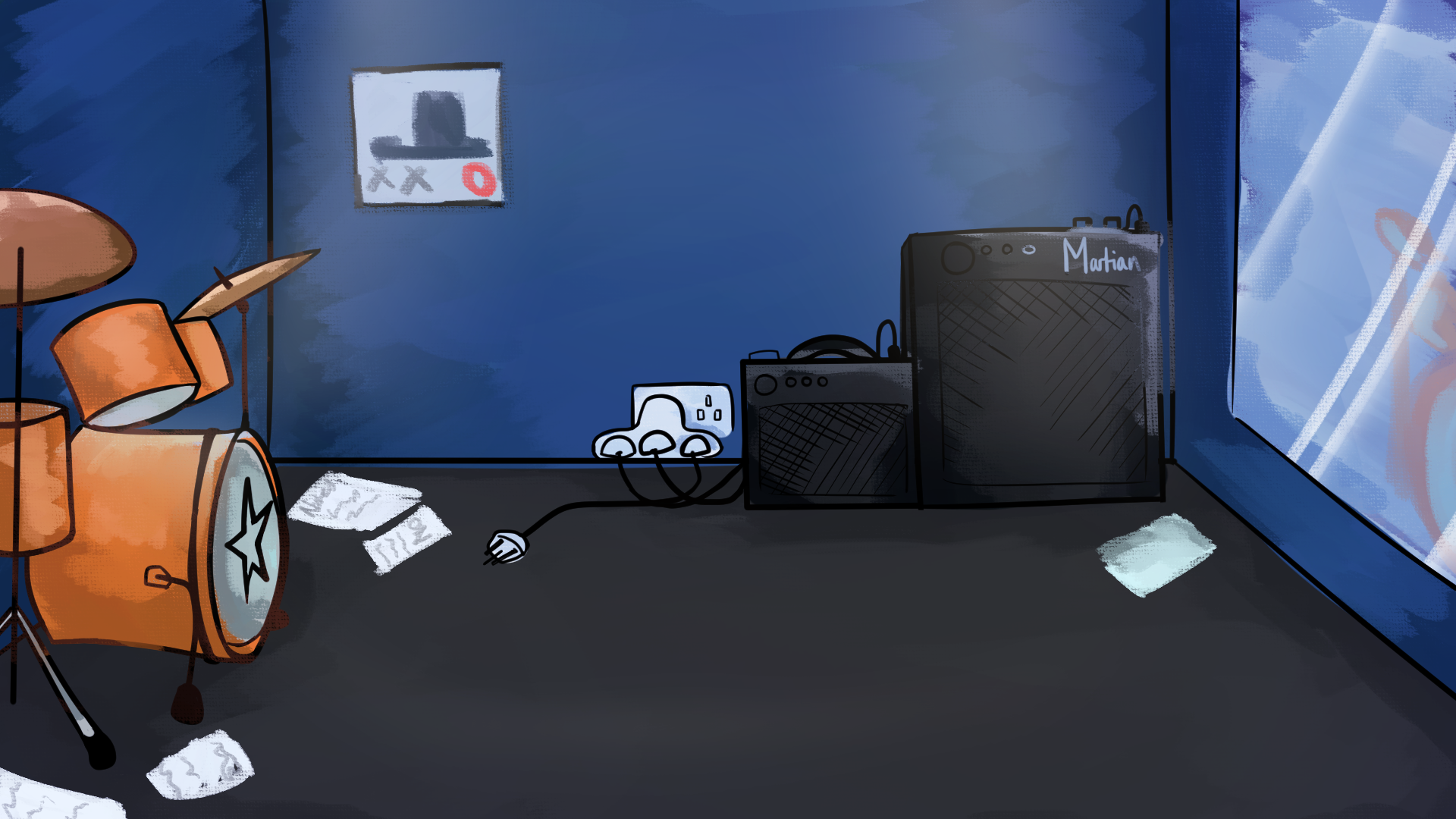 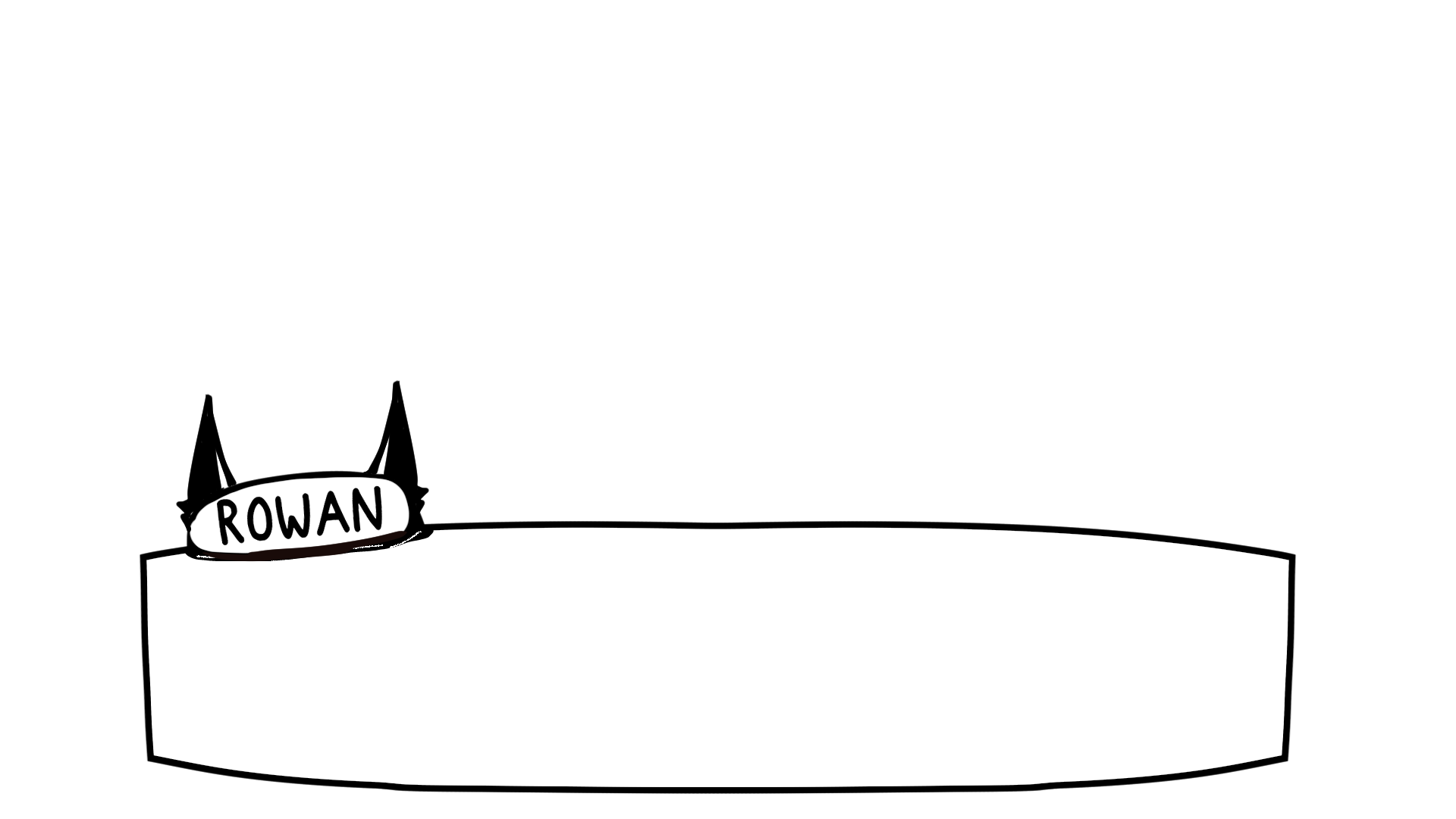 …aha… as harsh as always, Vin.
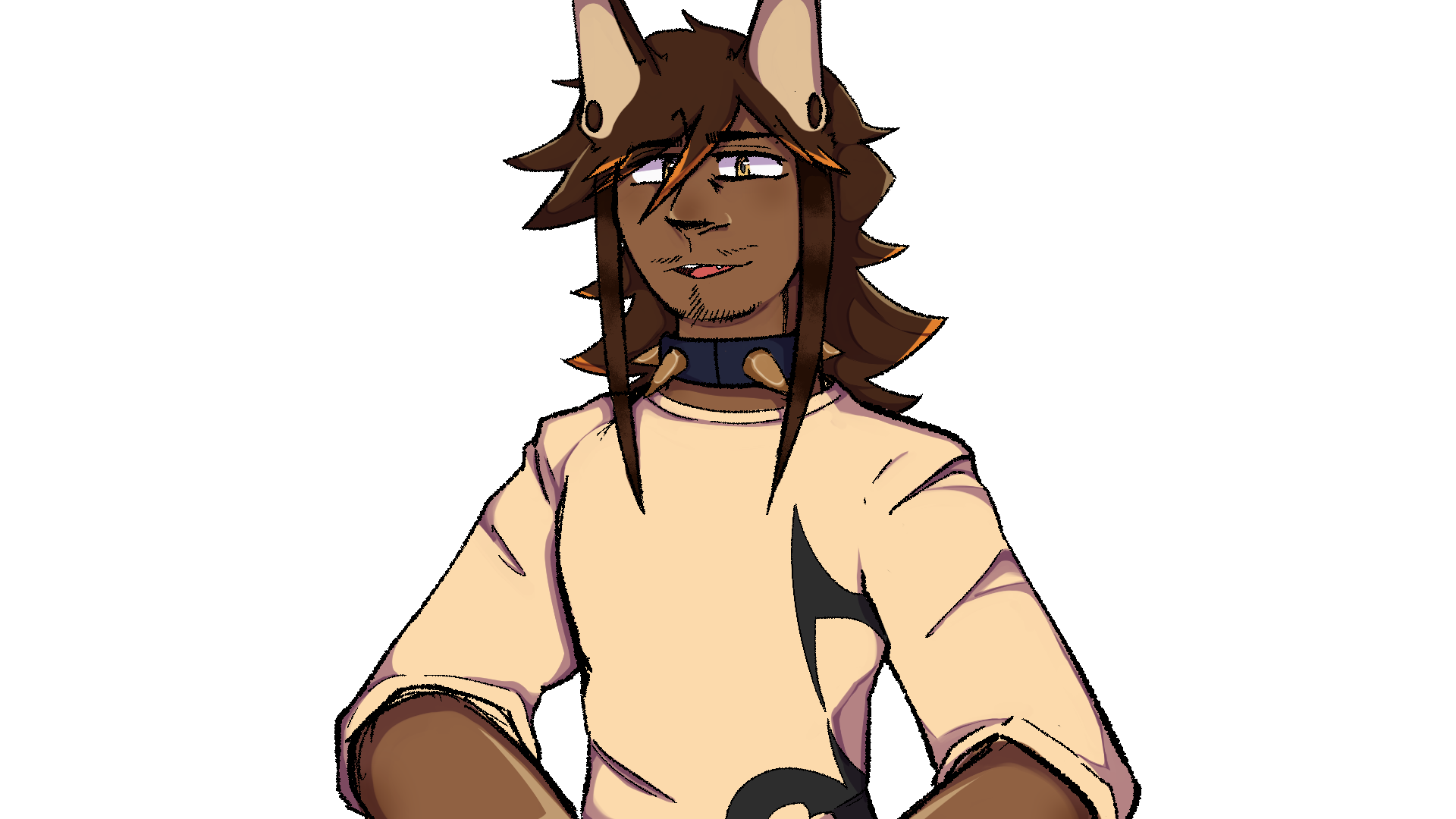 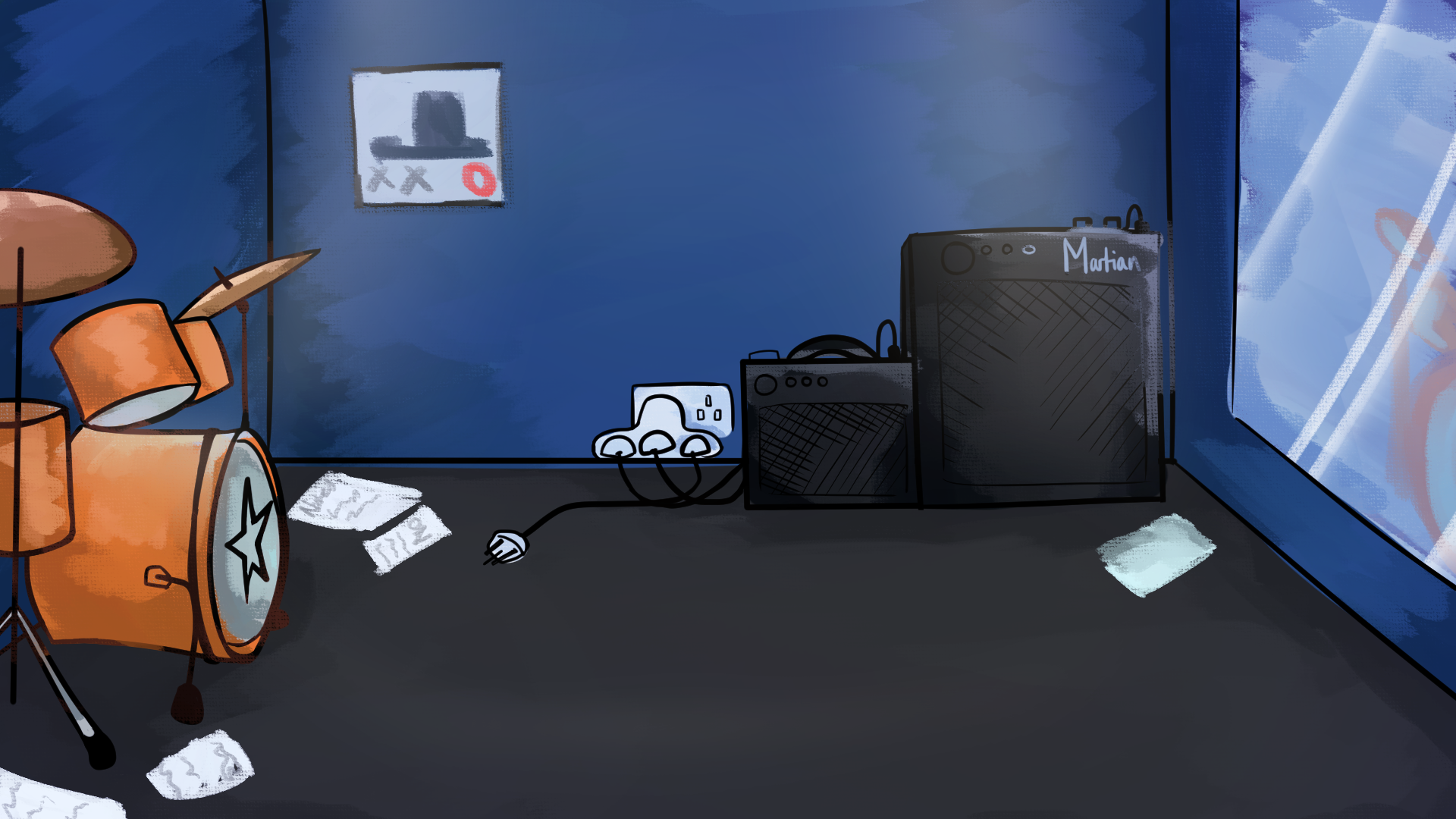 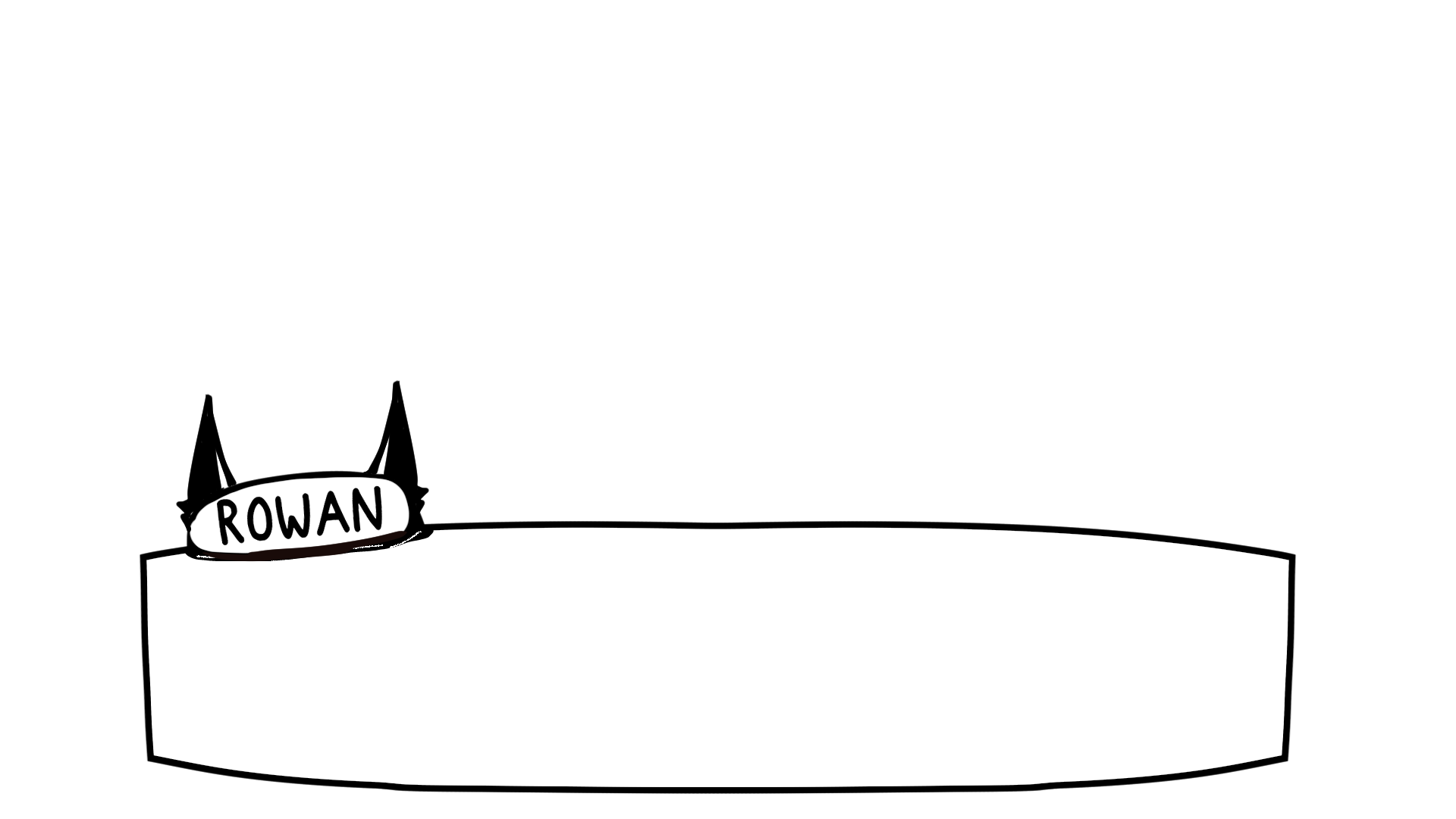 Don’t take it personally, Vince has always been a bit
of a loner. Ain’t that right, bud?
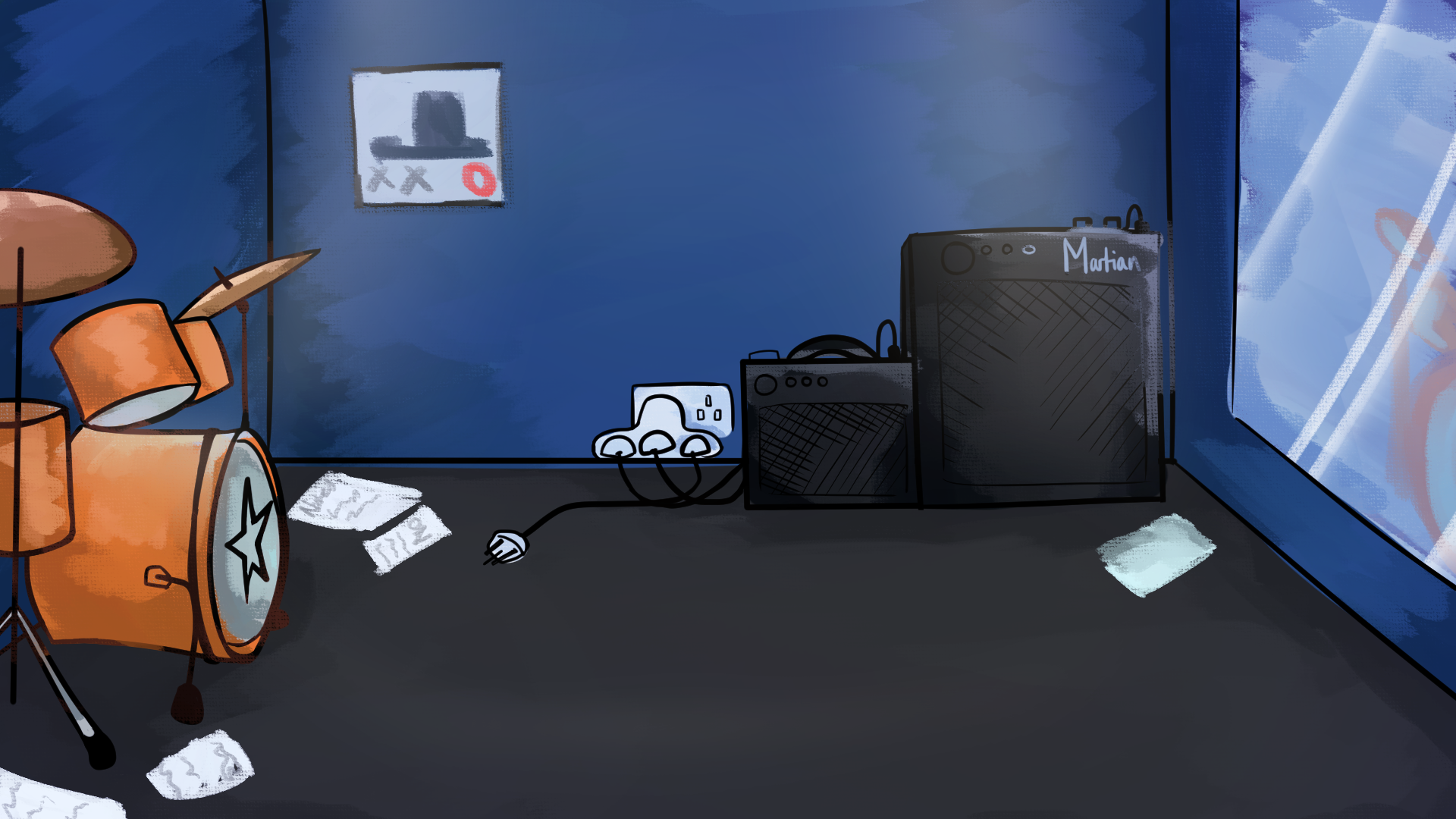 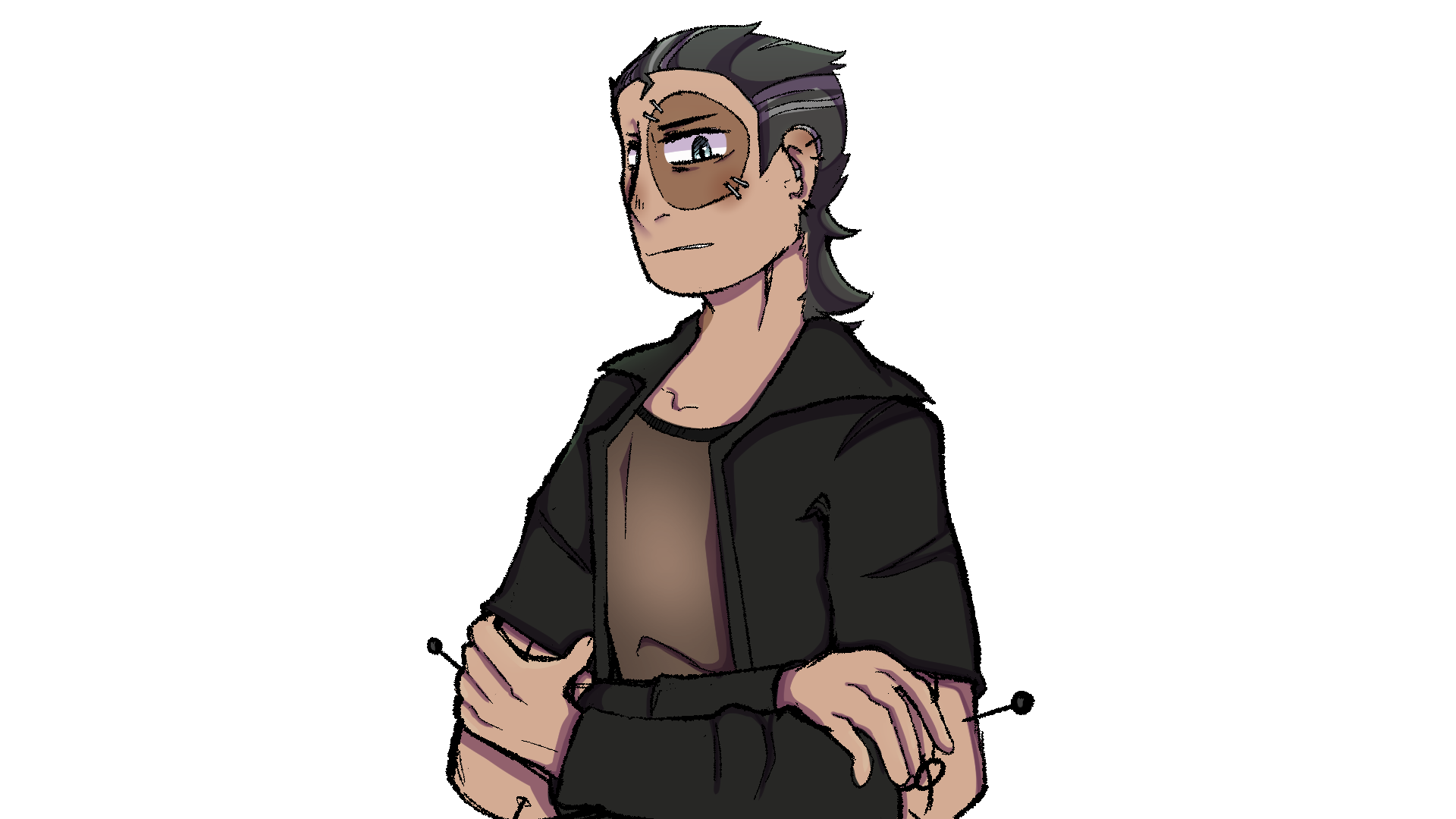 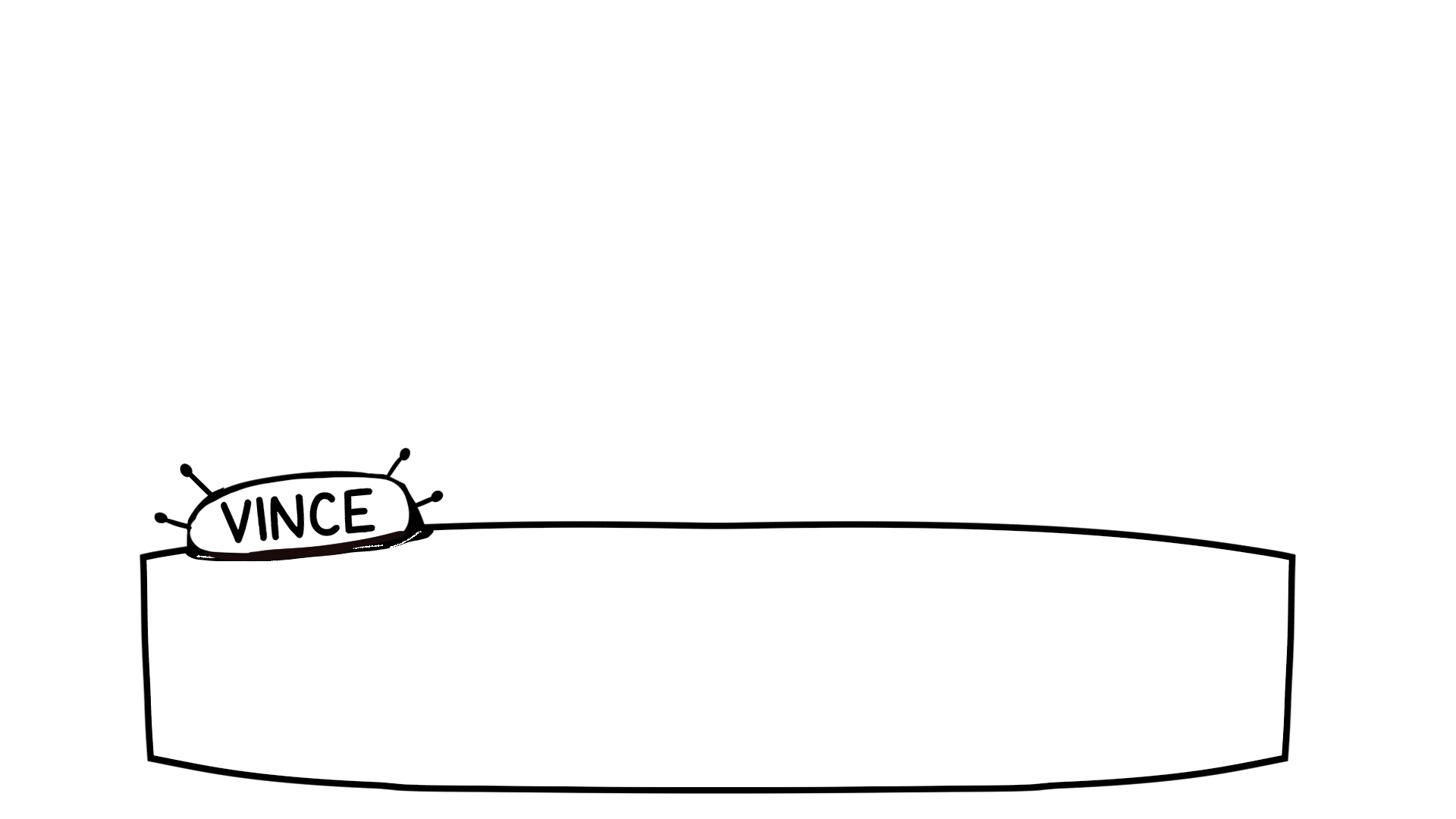 …I told you to stop calling me that.
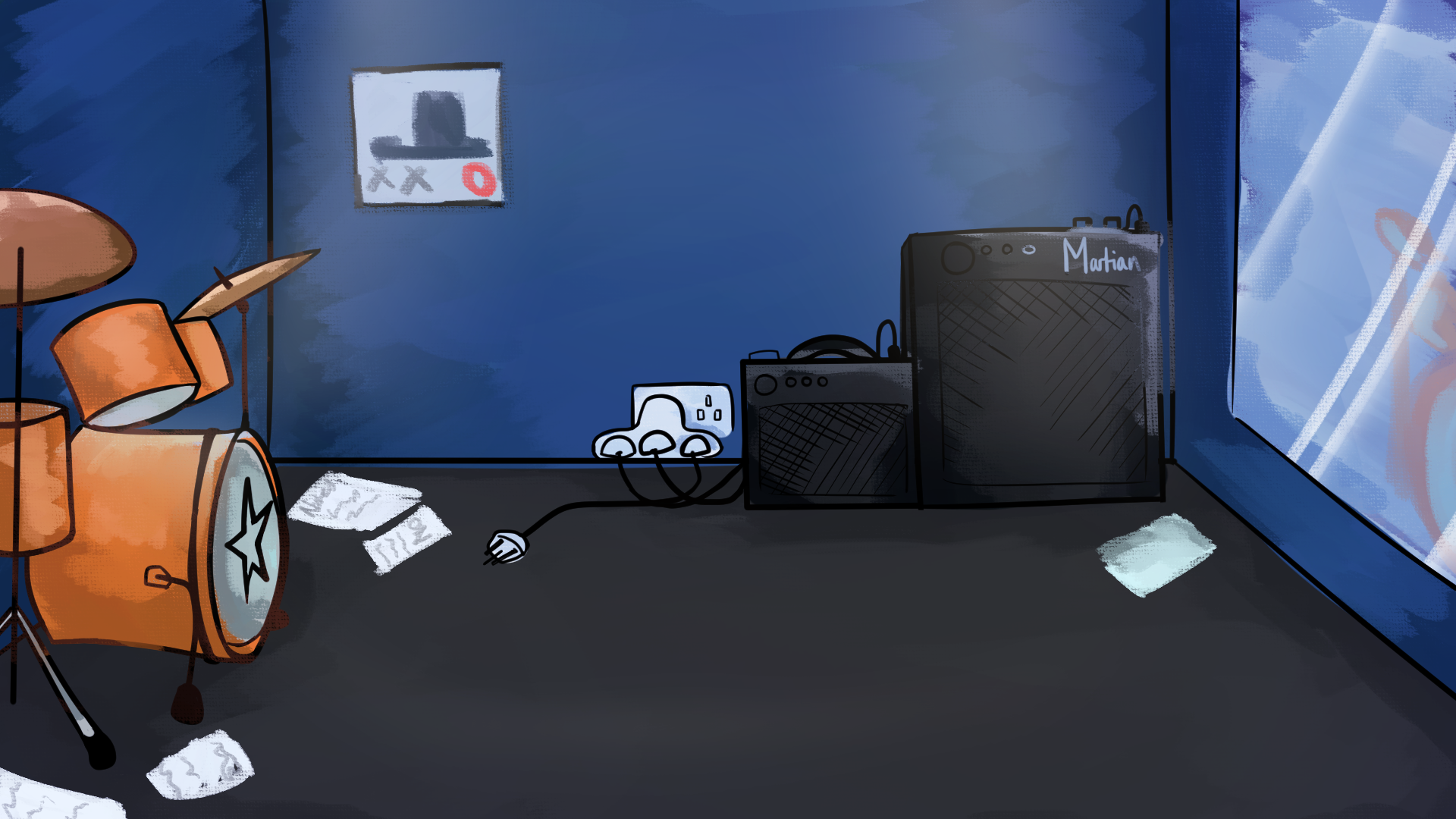 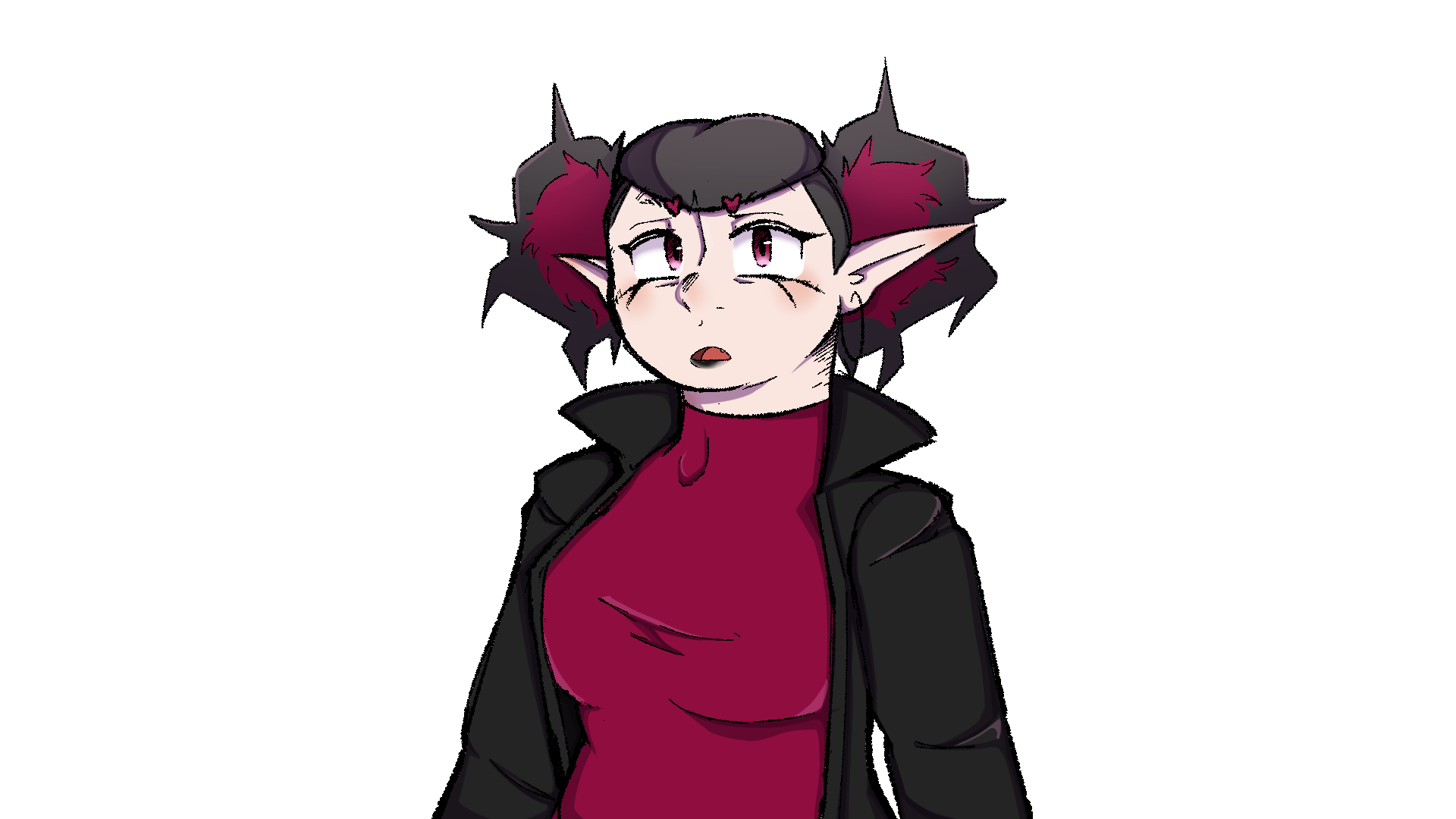 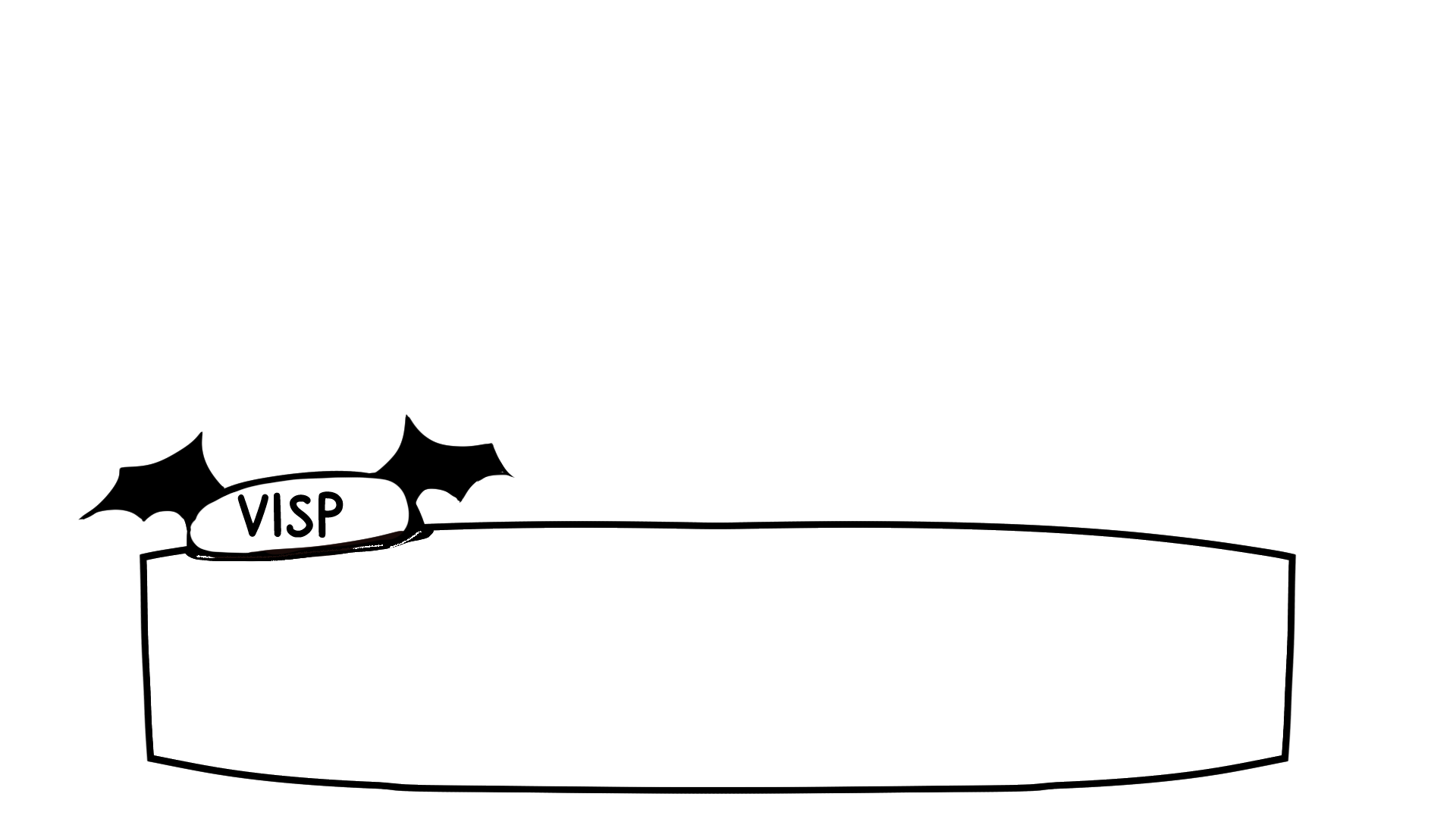 C’mon Vinny, this is all riding on you!
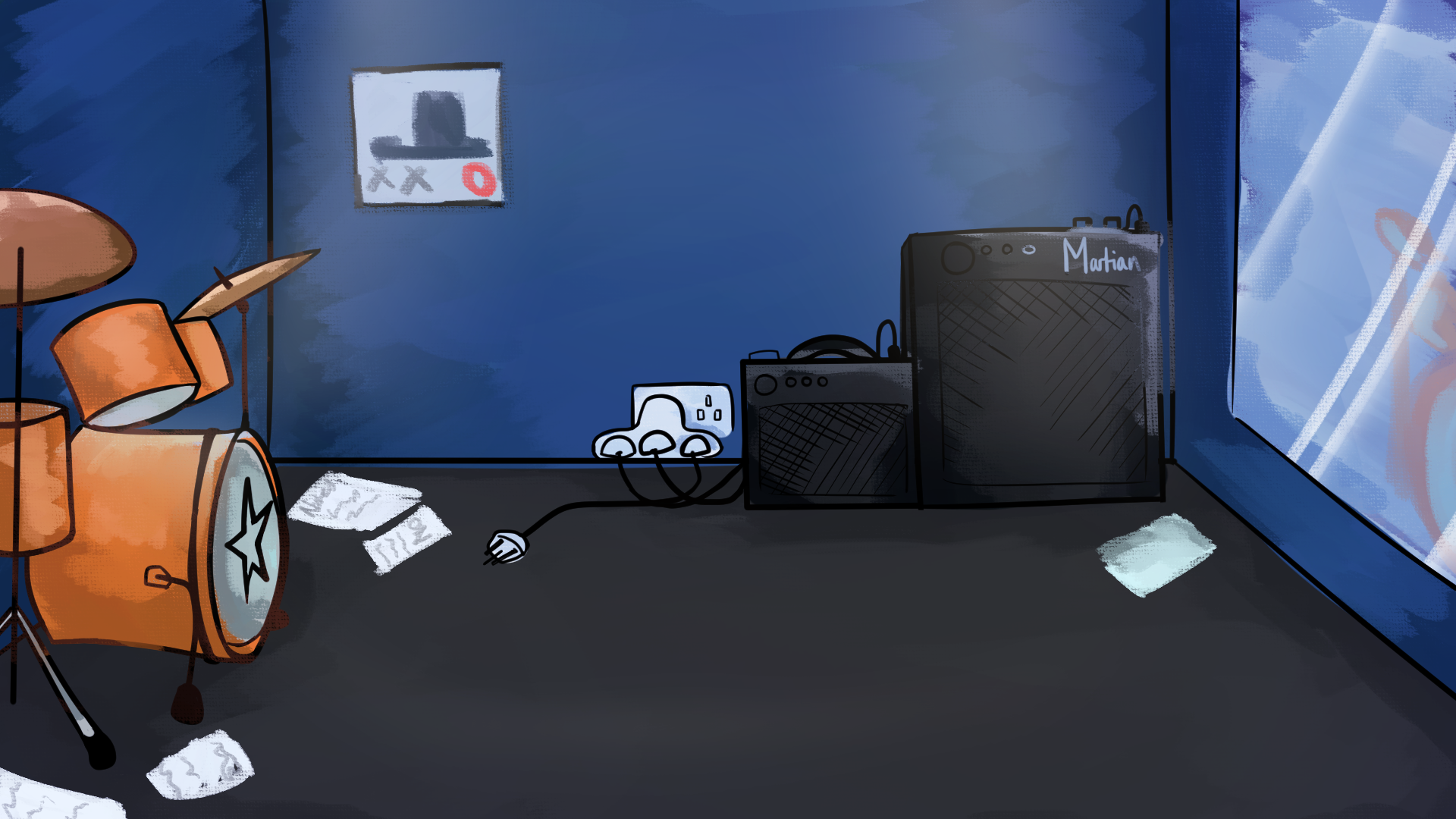 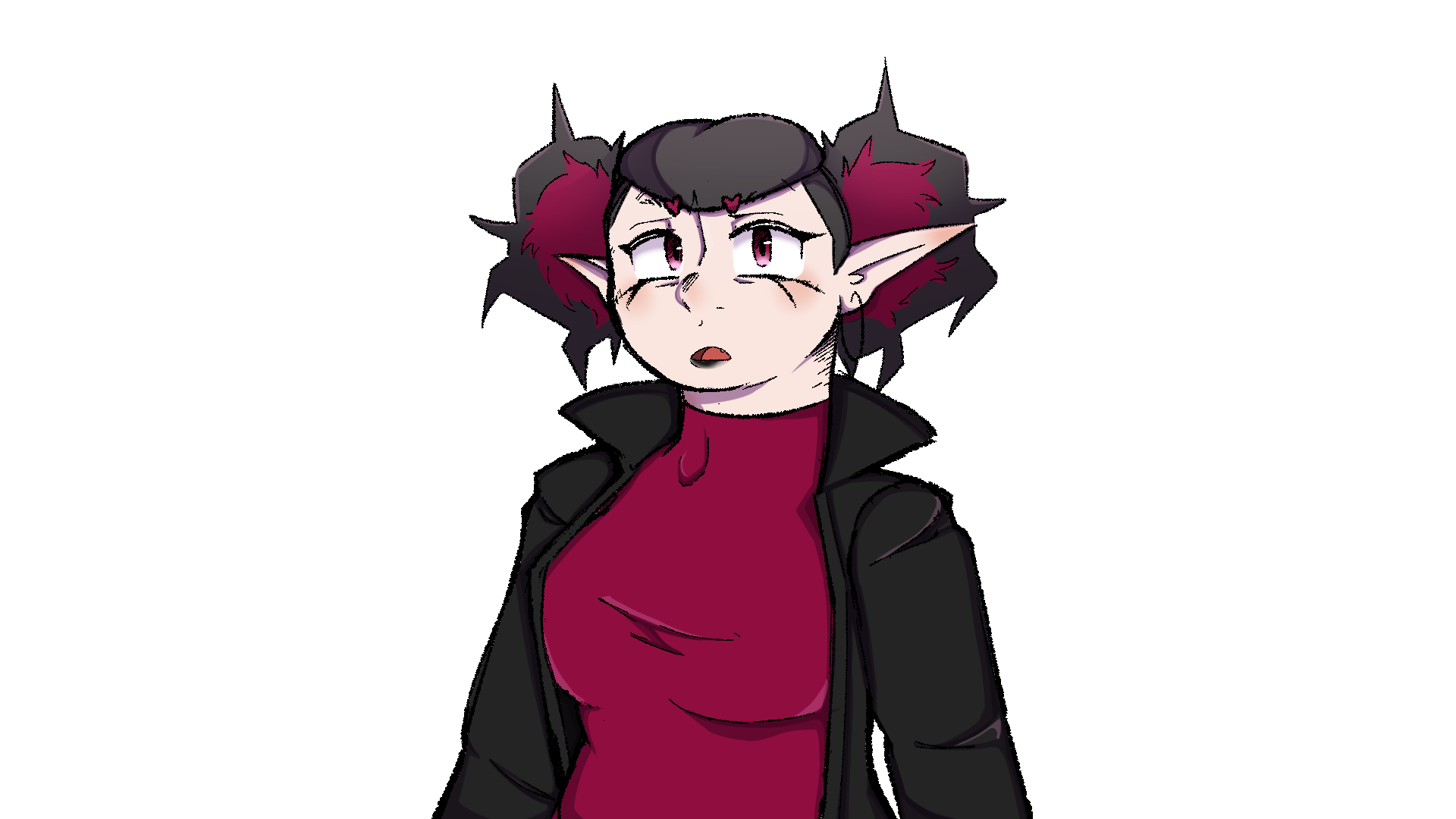 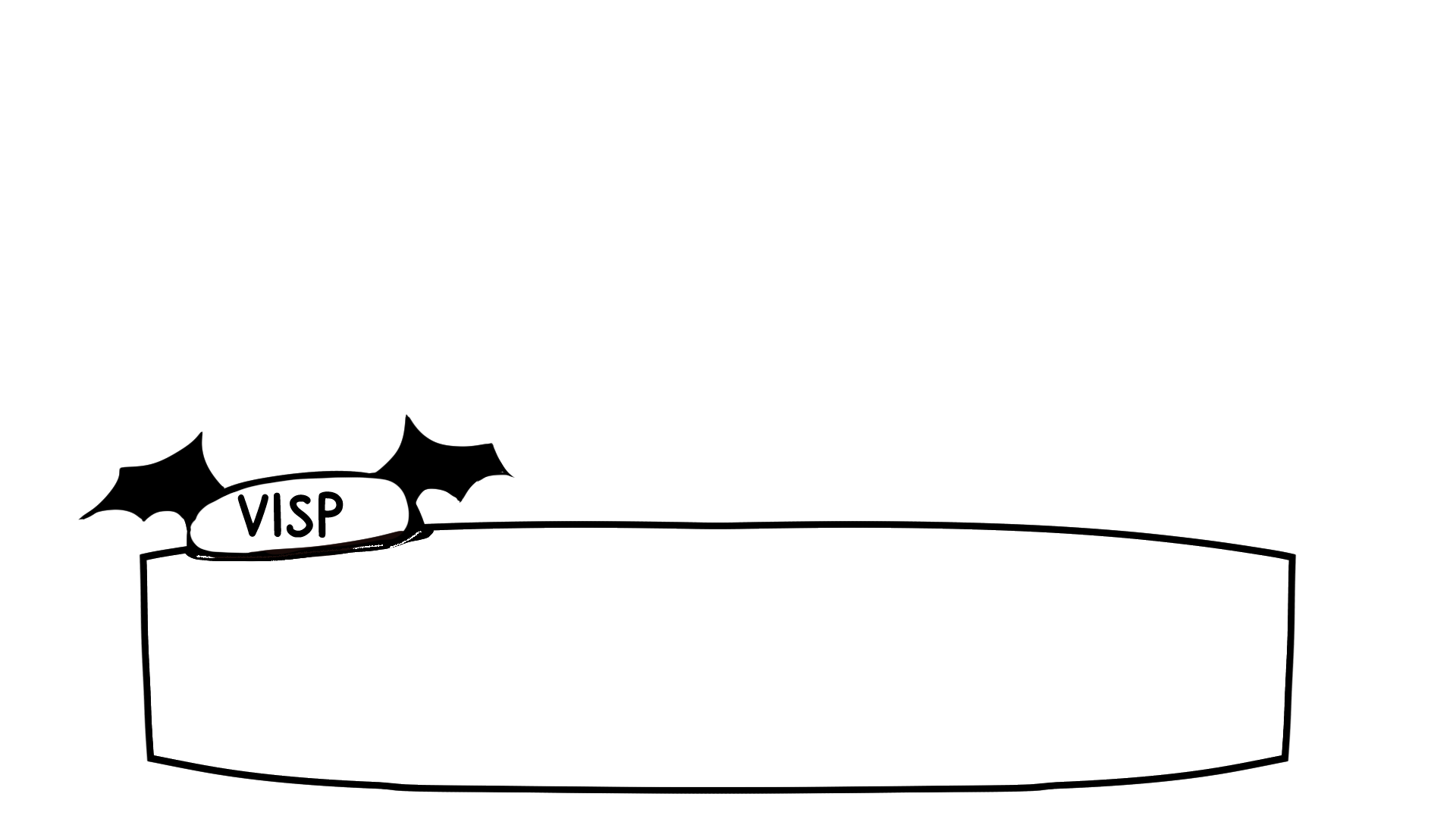 We really do need all of the help that we can get!
I think it’s best if we give them a chance!
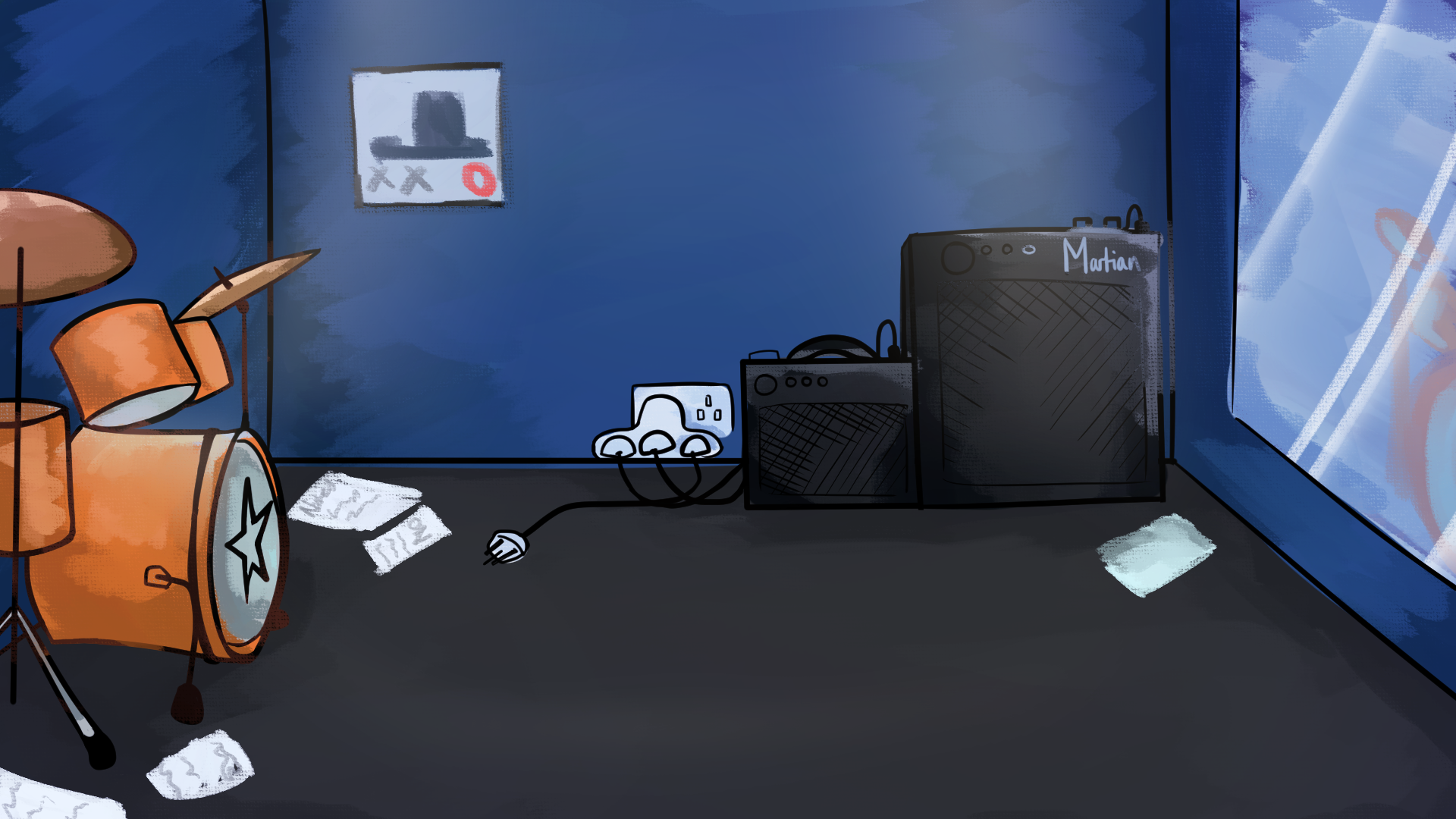 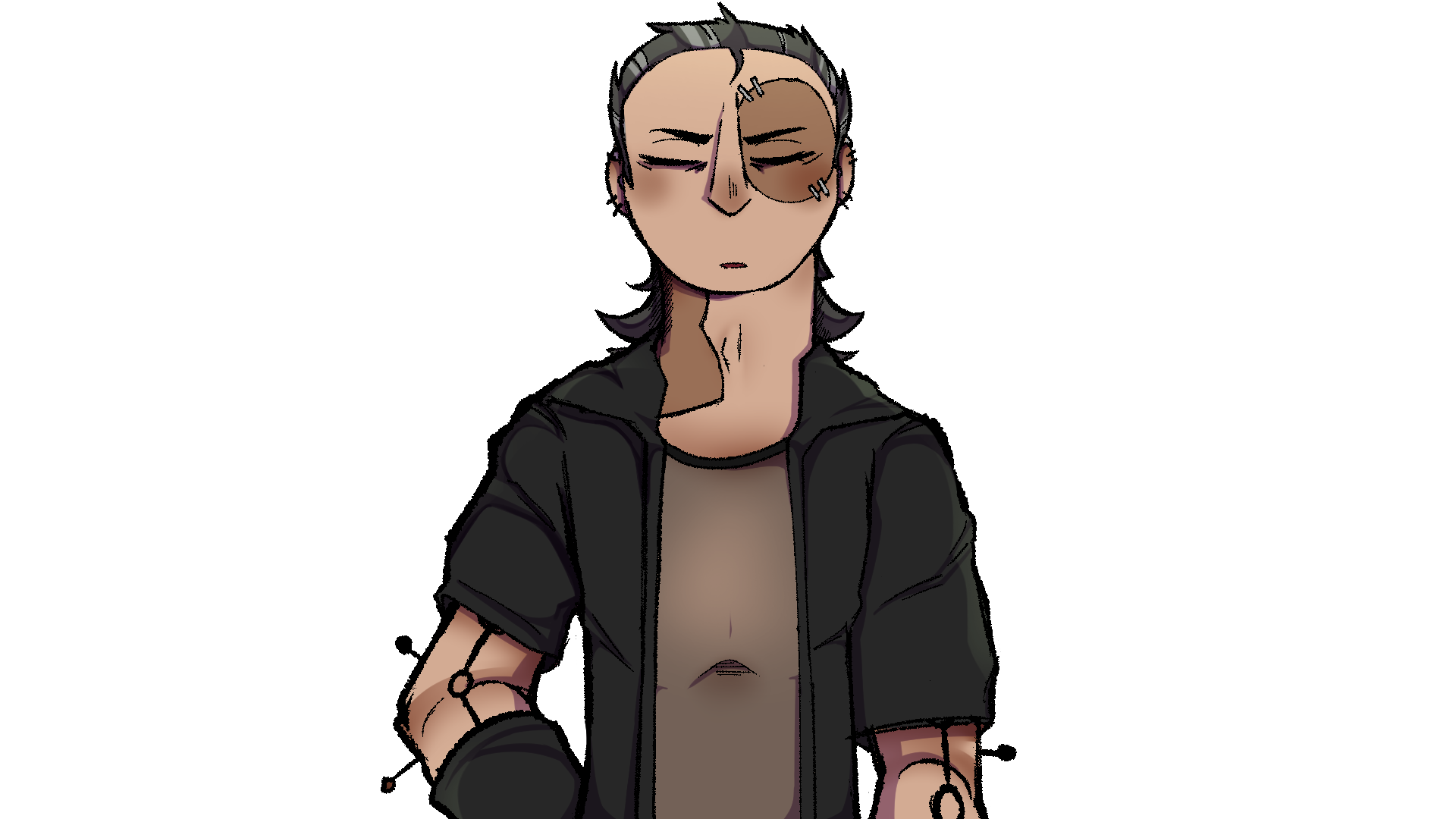 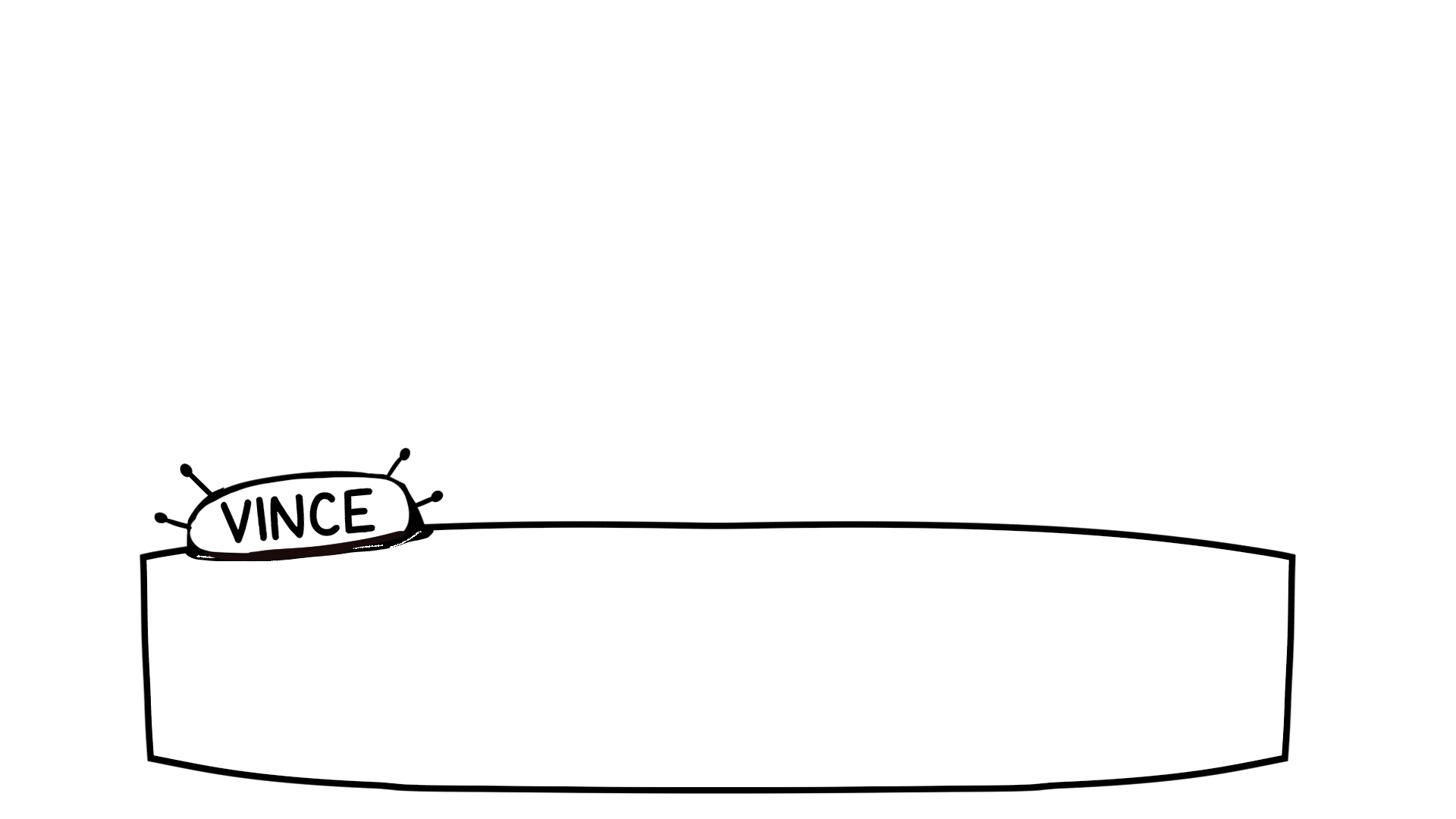 …
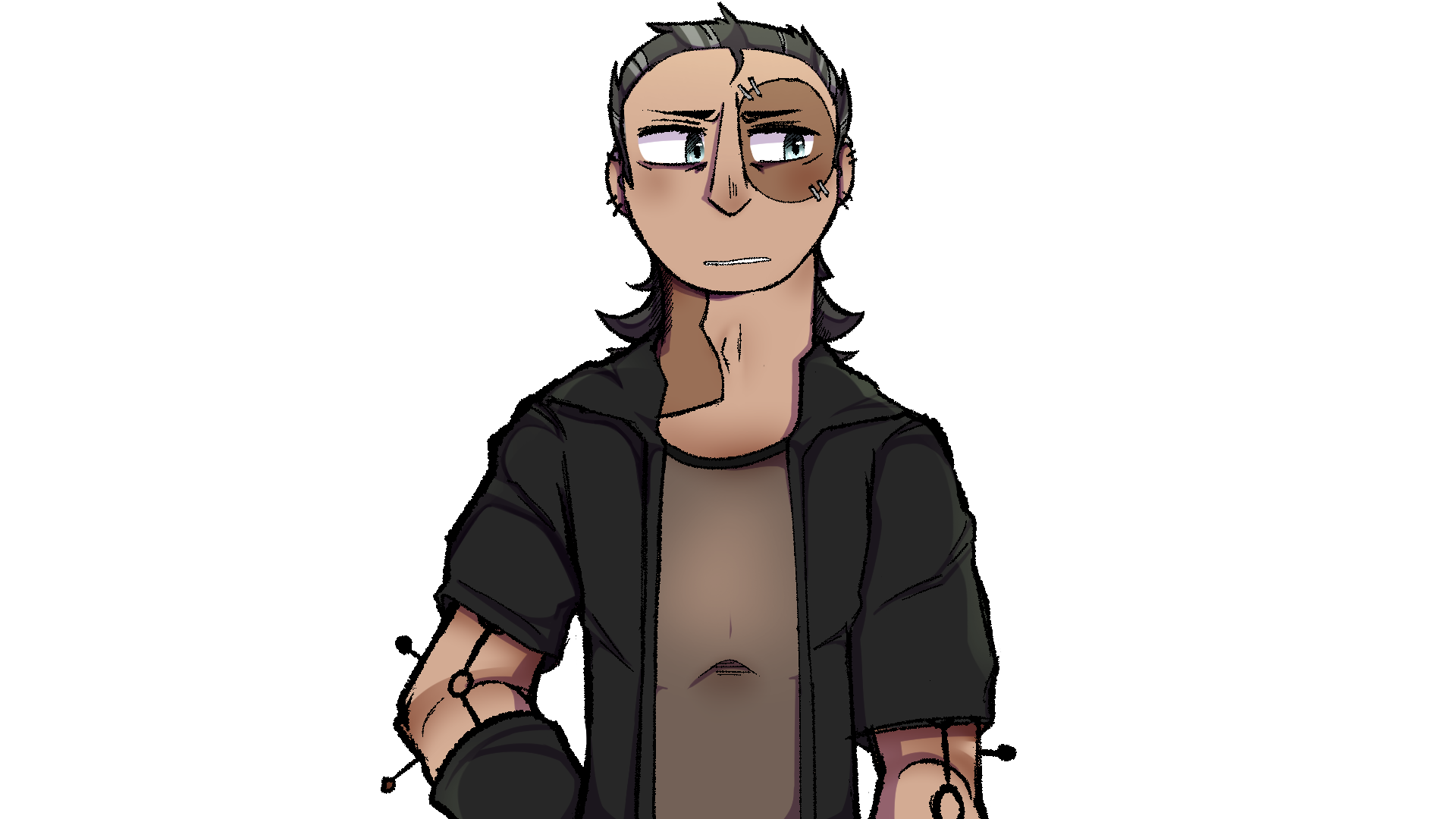 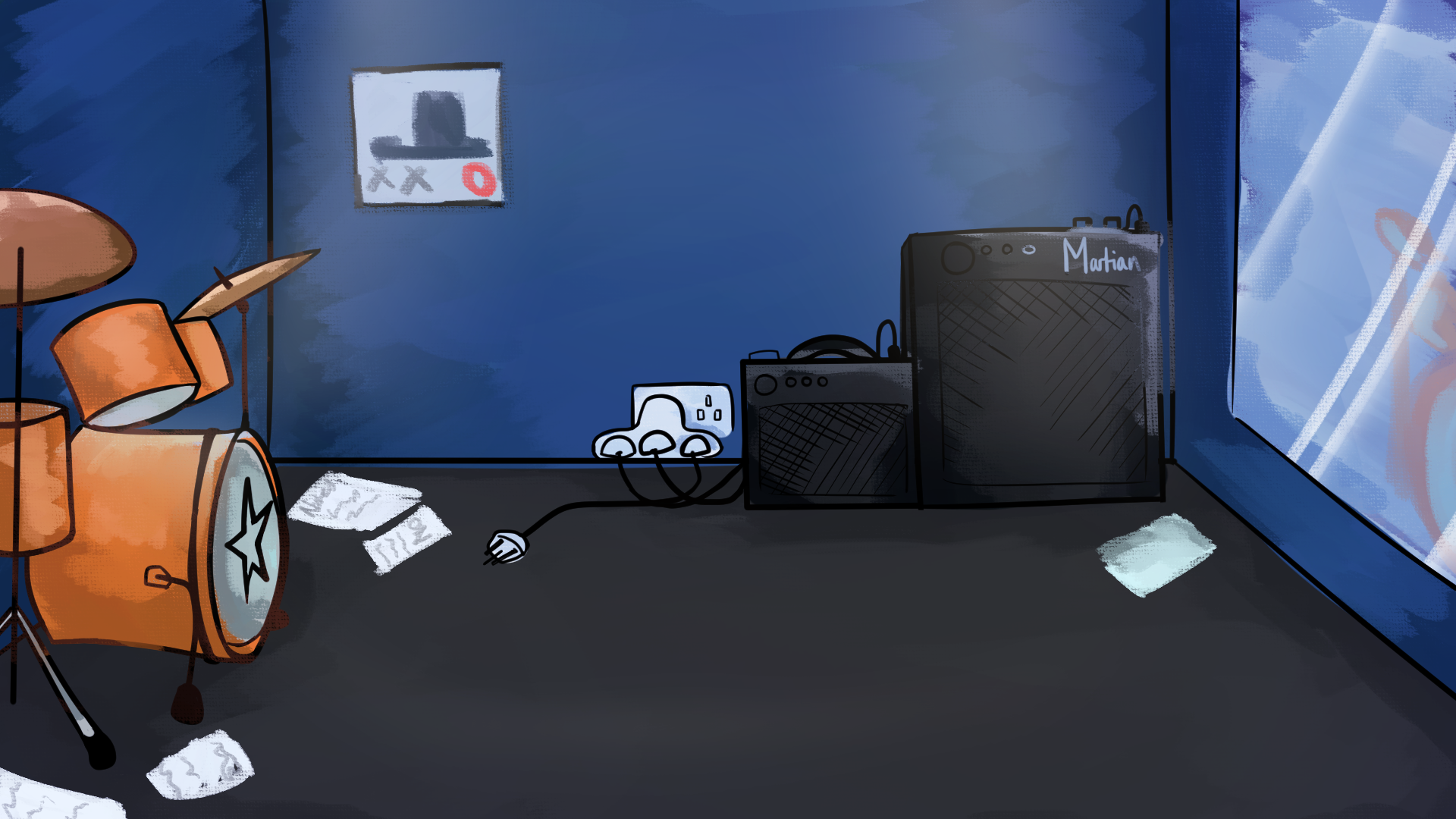 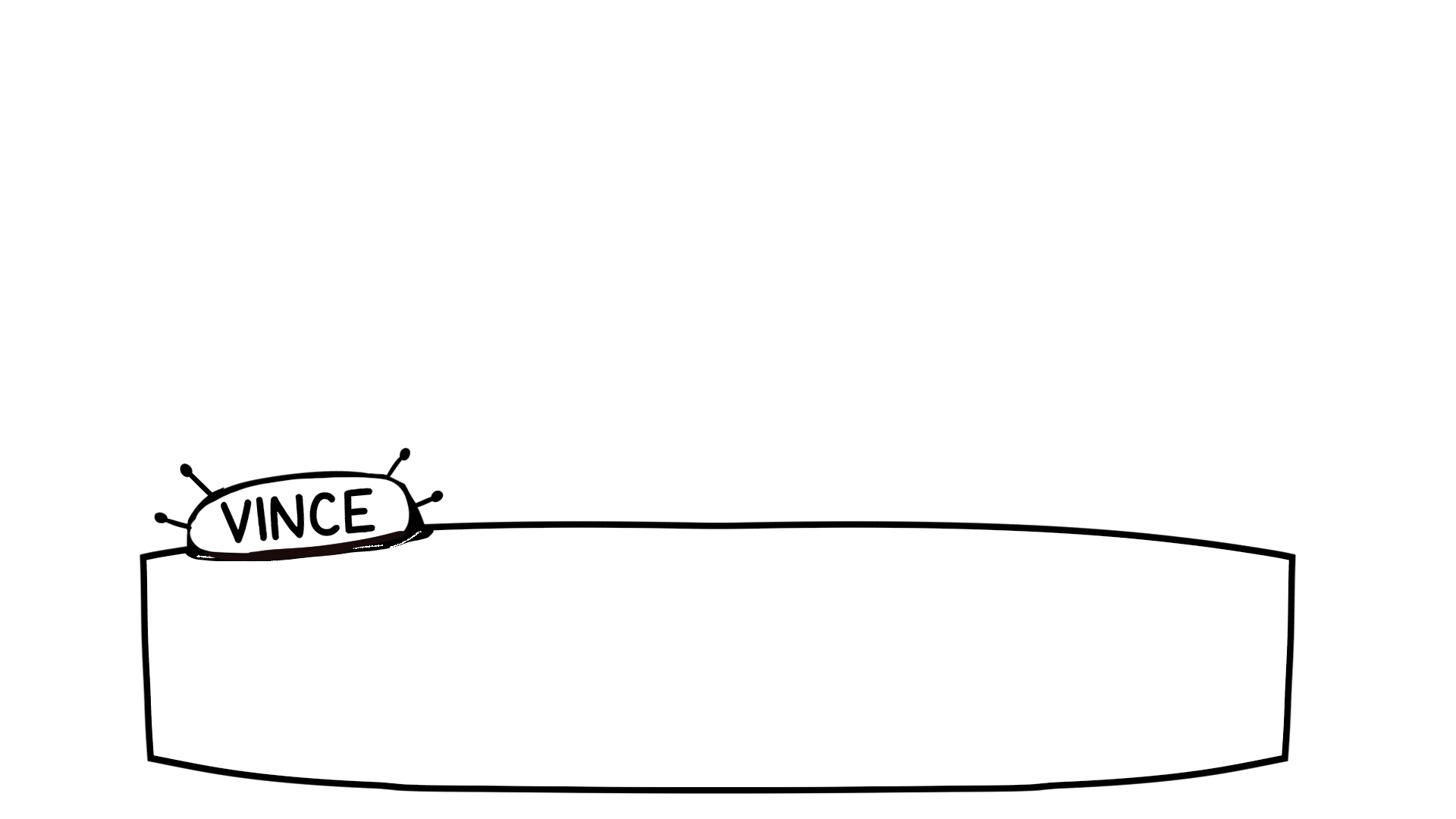 …if everything goes to hell because of this, I’m not
coming back to practice.
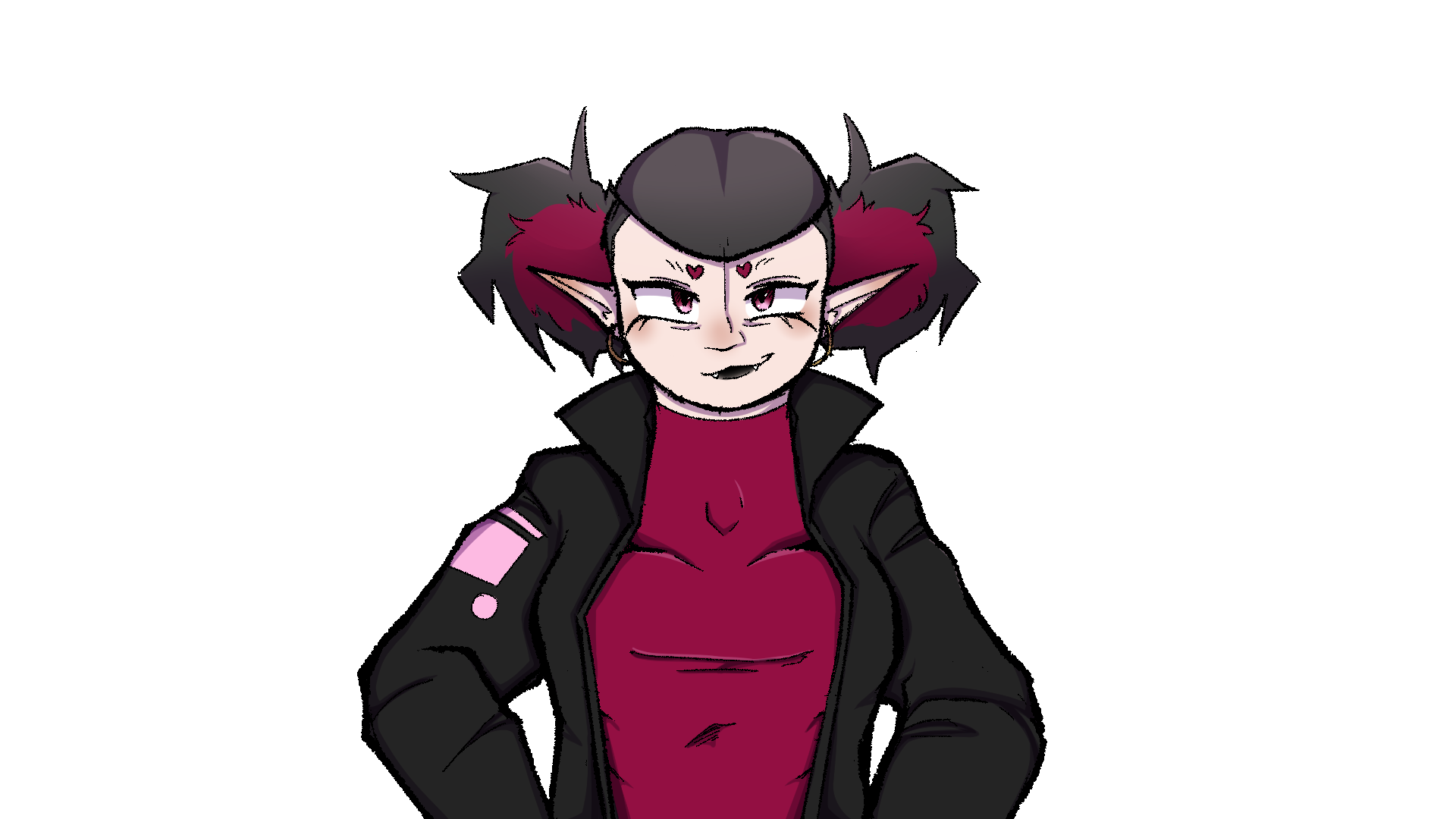 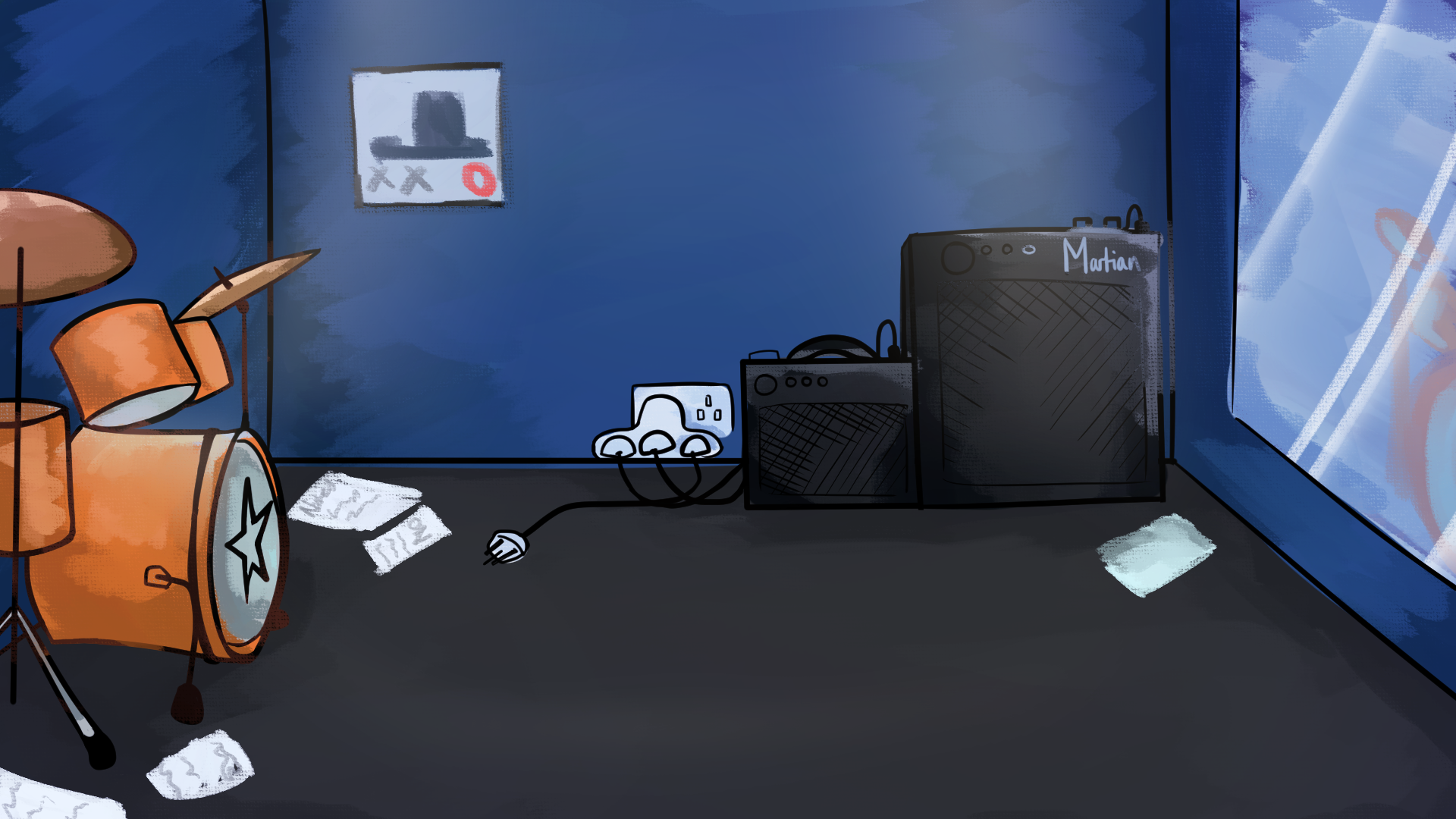 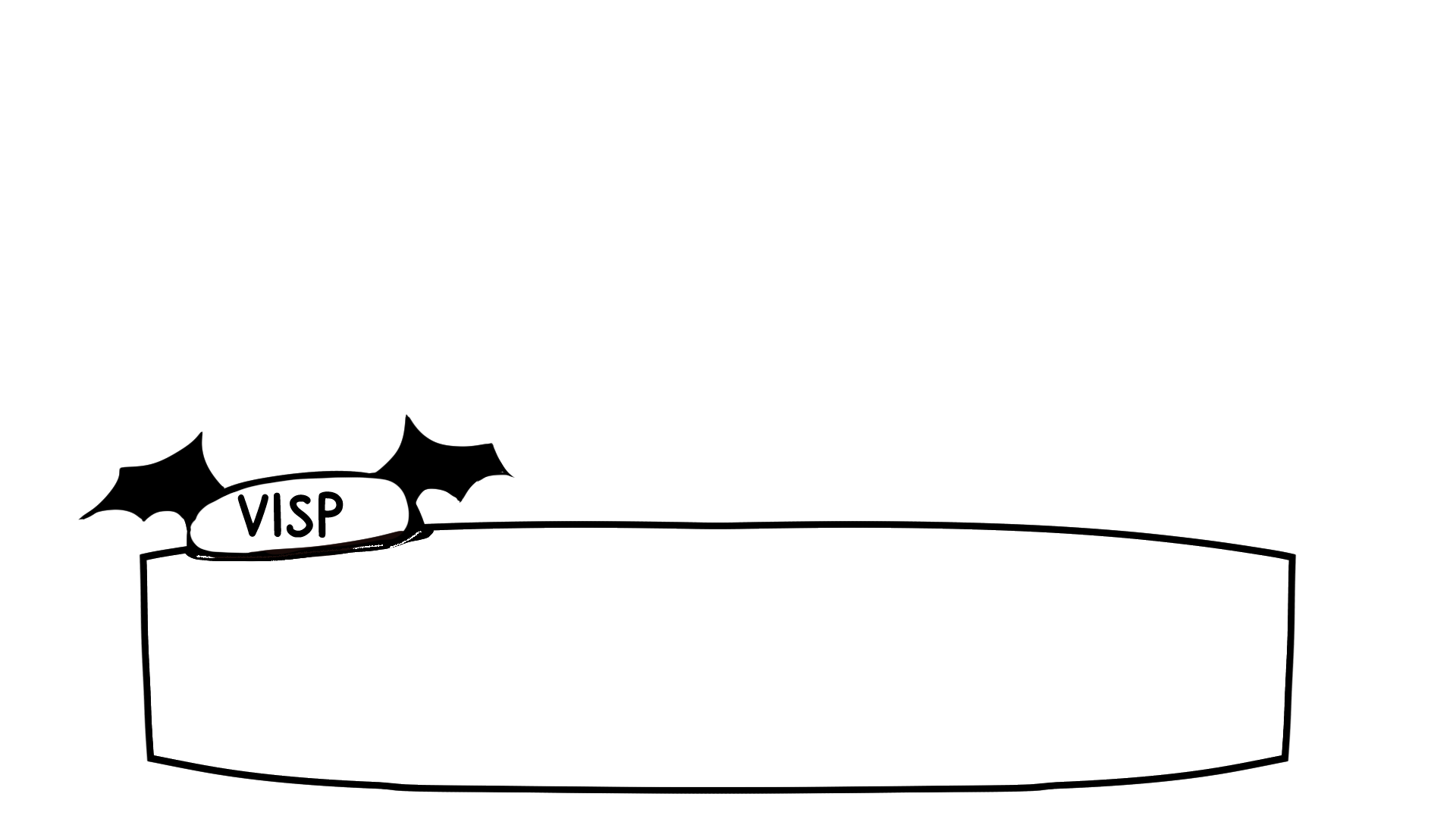 Yeeeeees!!! Oooh, thank you Vin! I really do 
love you sometimes!
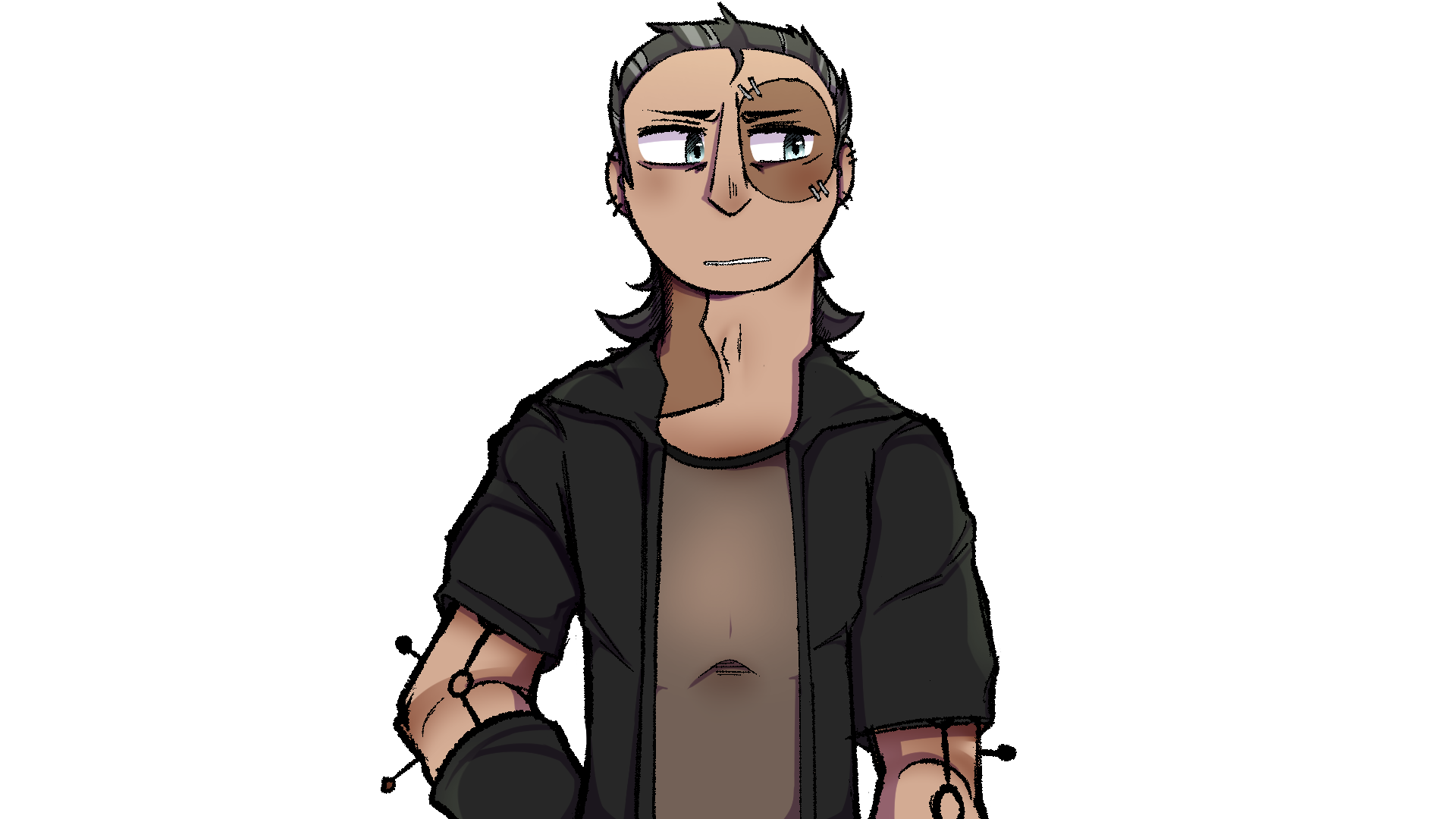 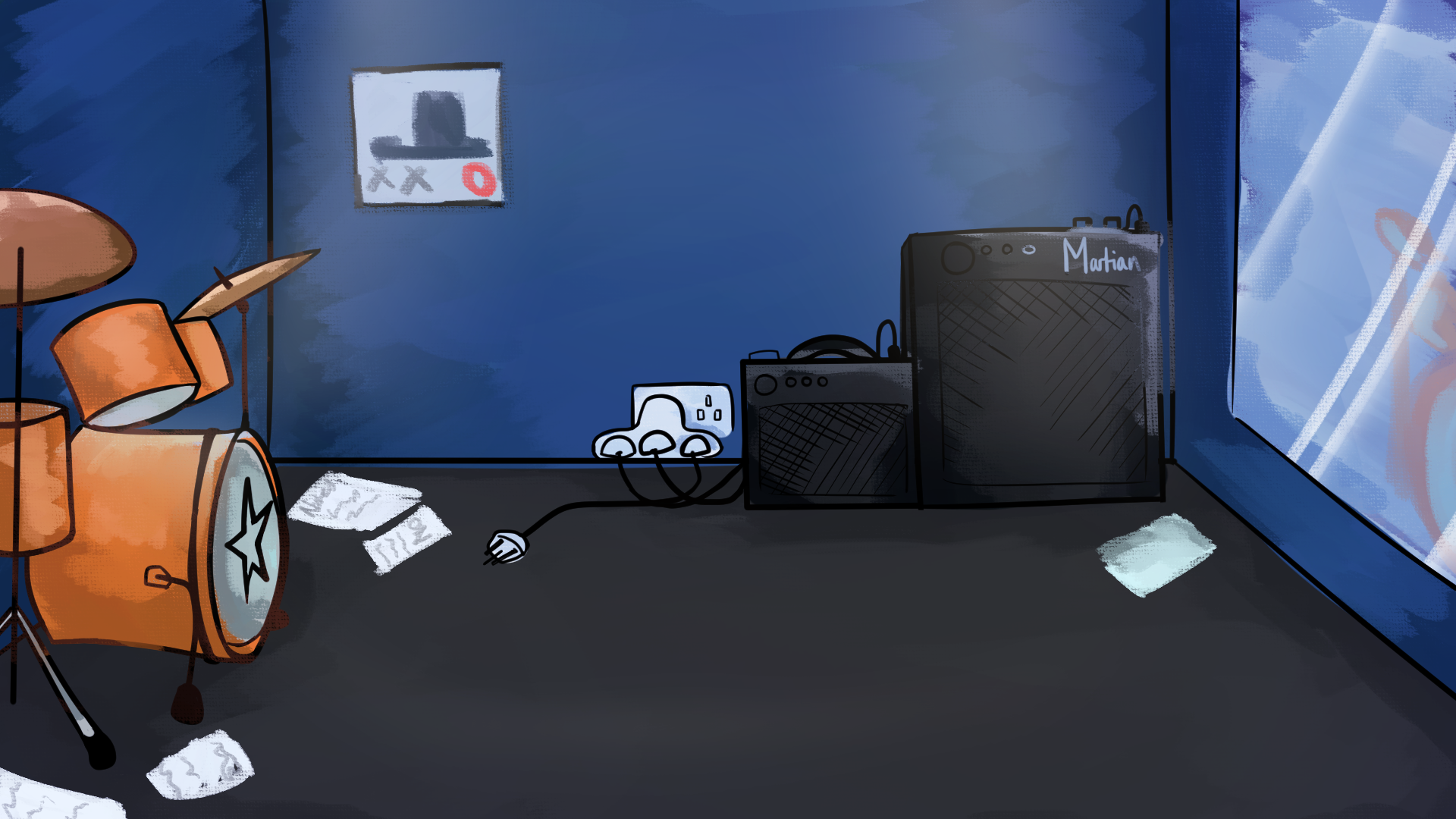 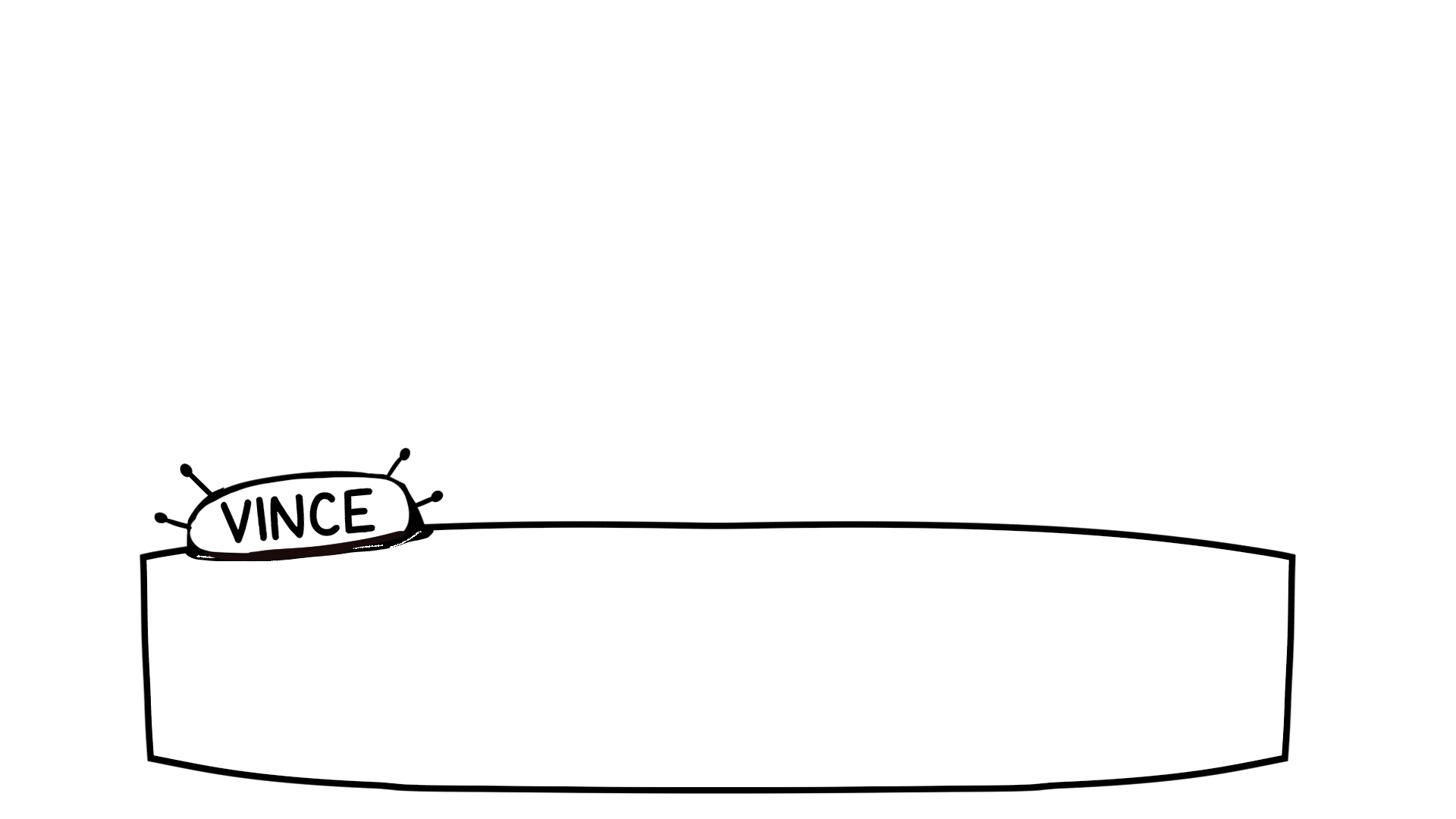 Gh-!
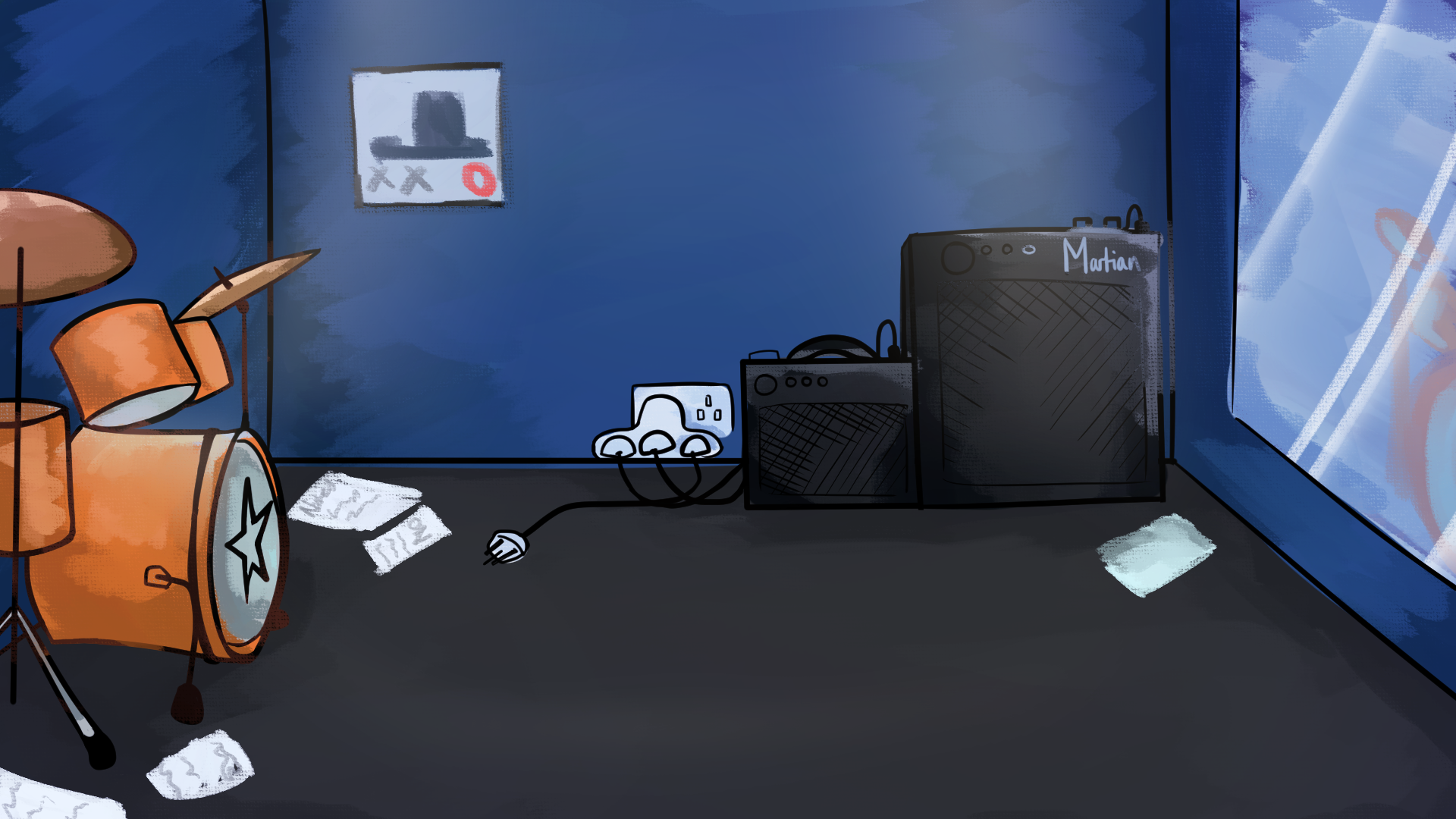 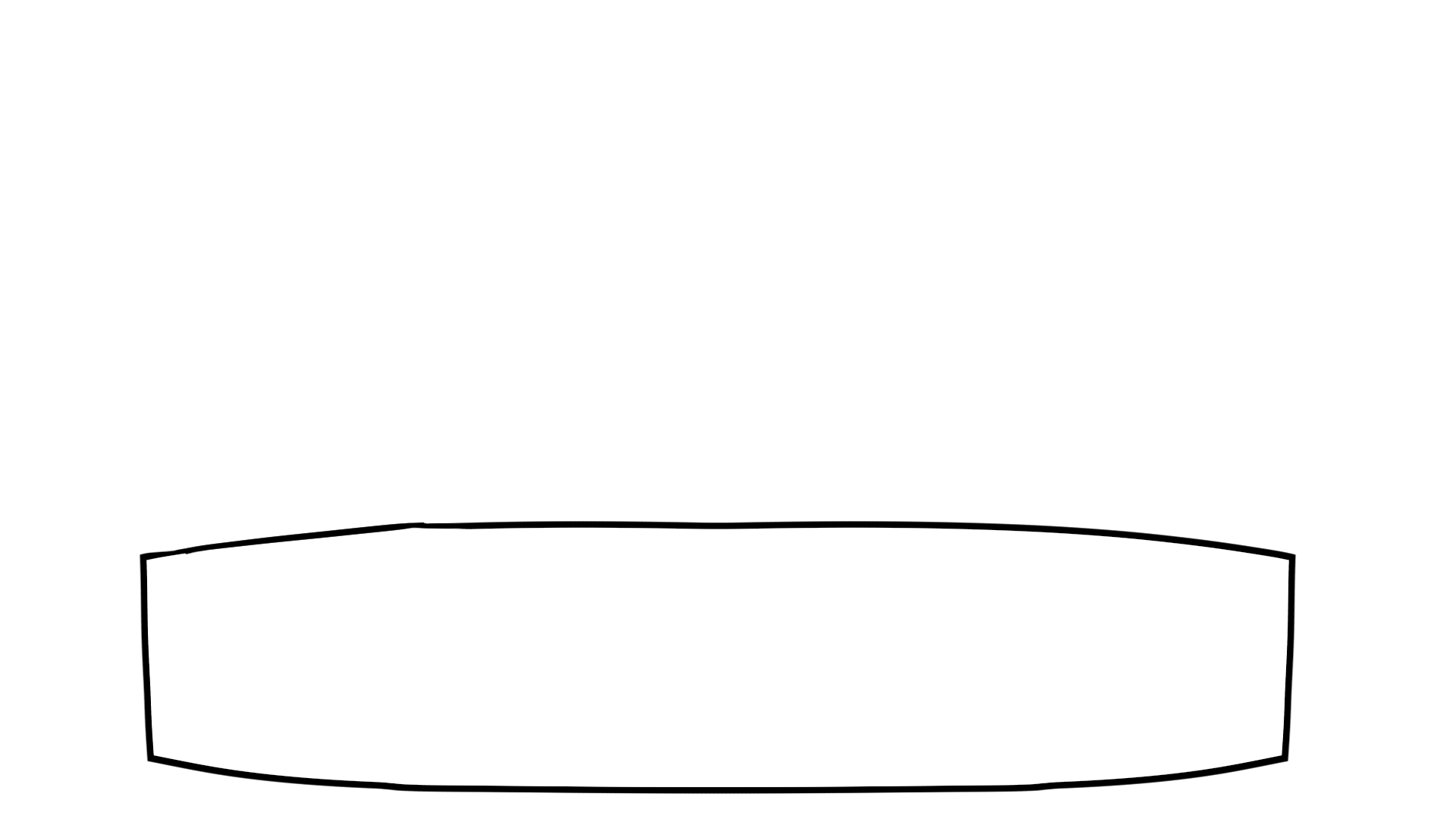 Visp basically throws herself onto Vince, the 
mash-up monster looking less than thrilled.
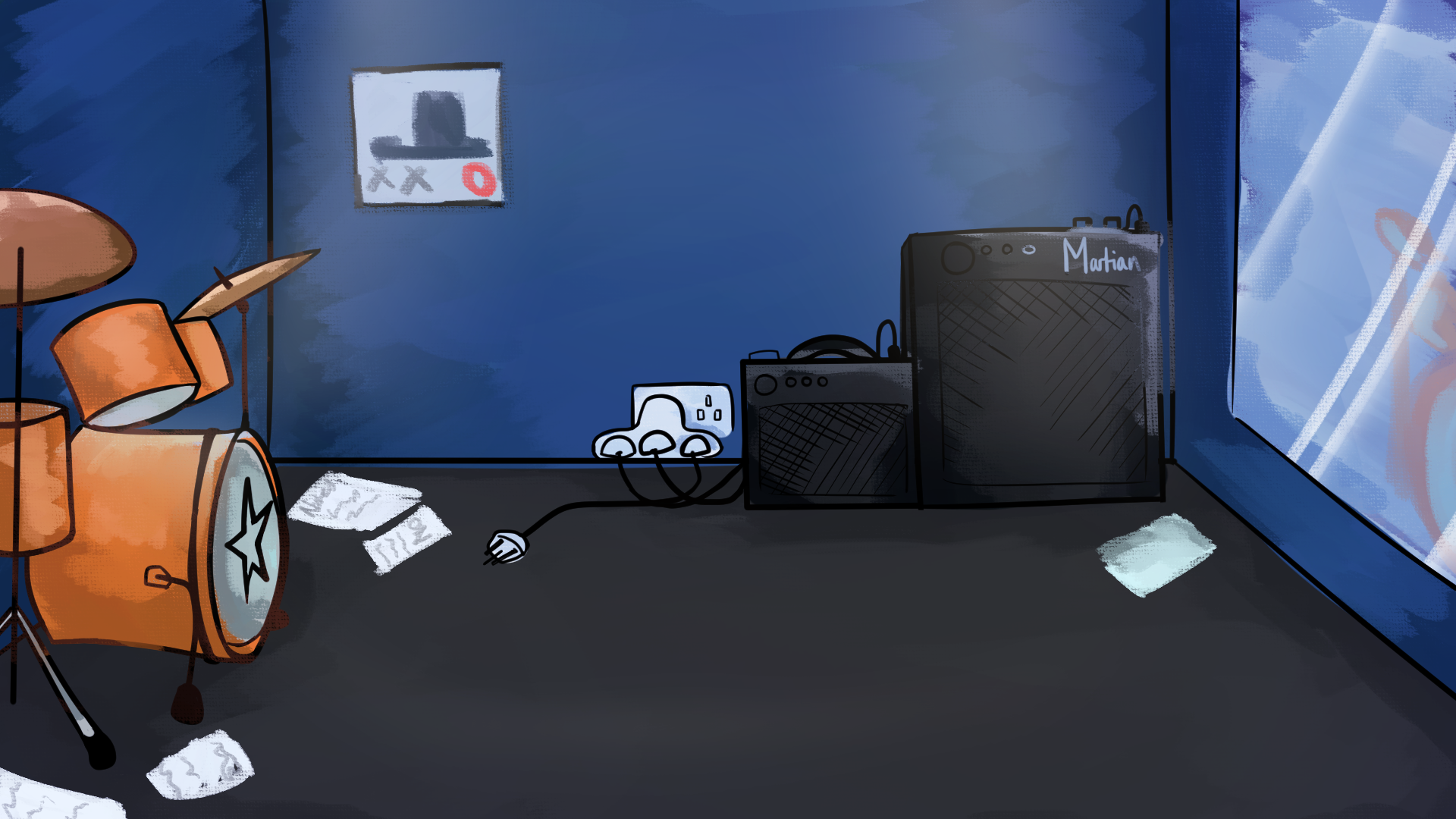 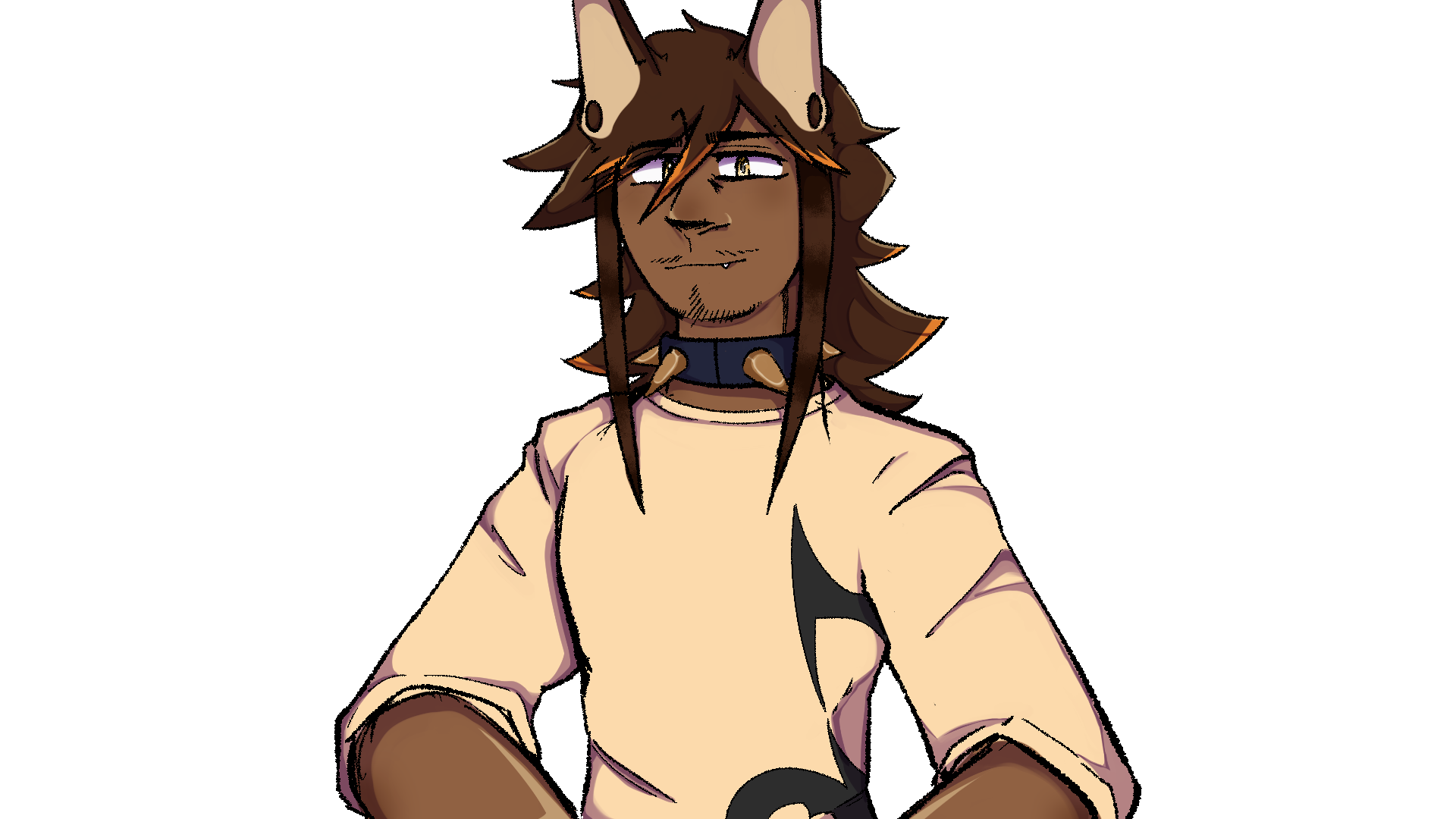 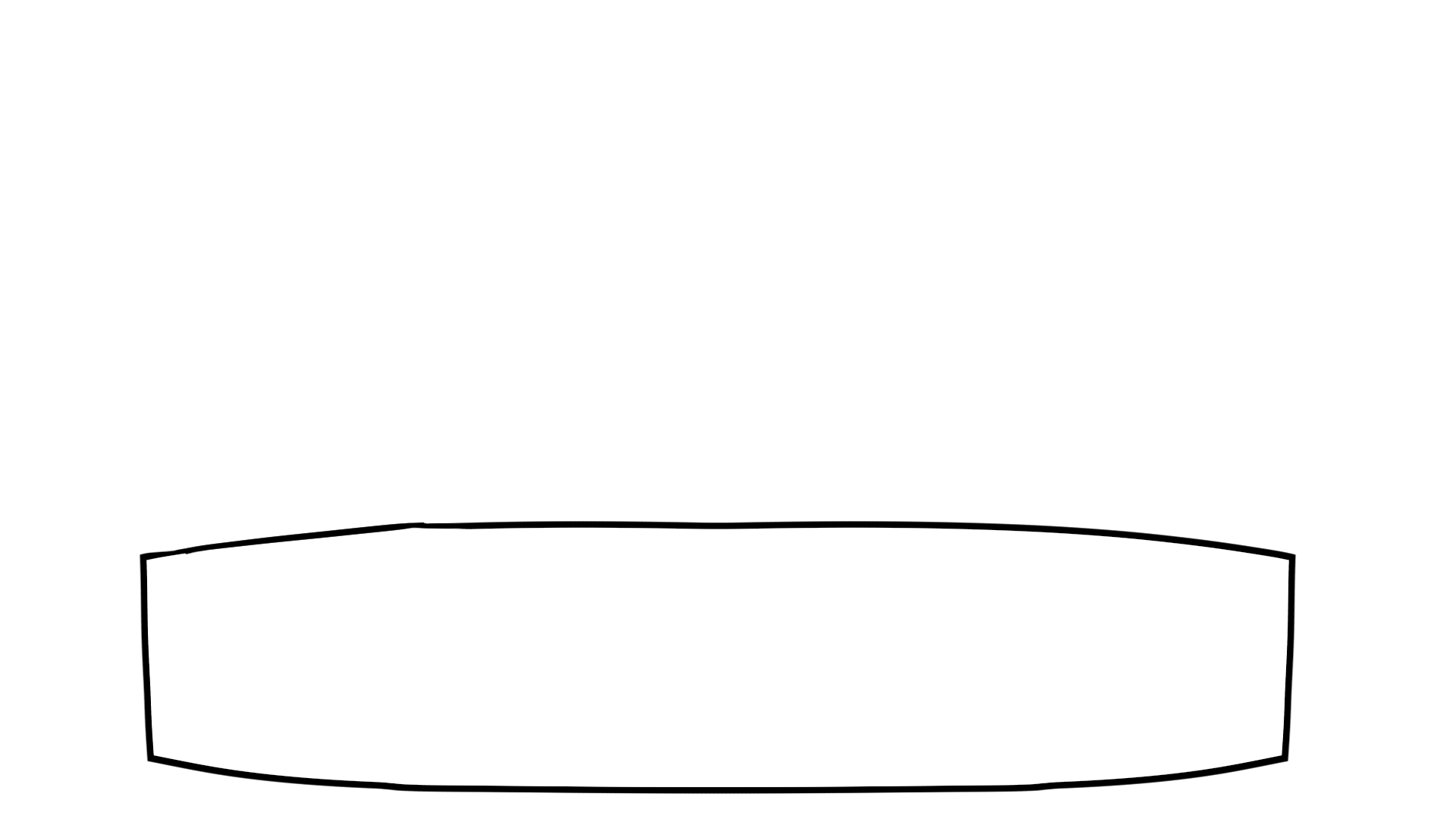 As that’s going on, Rowan approaches me from behind the drumkit.
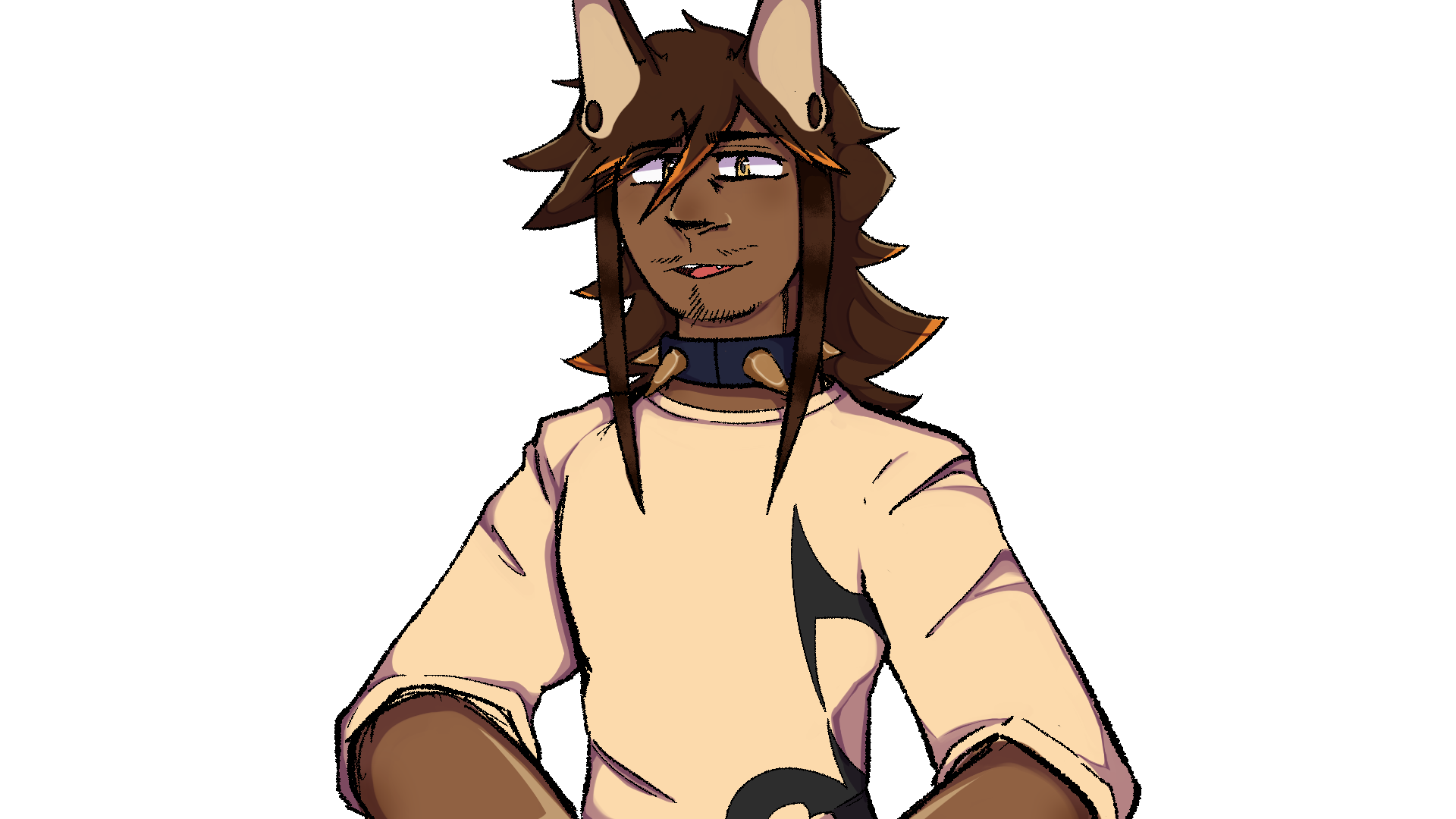 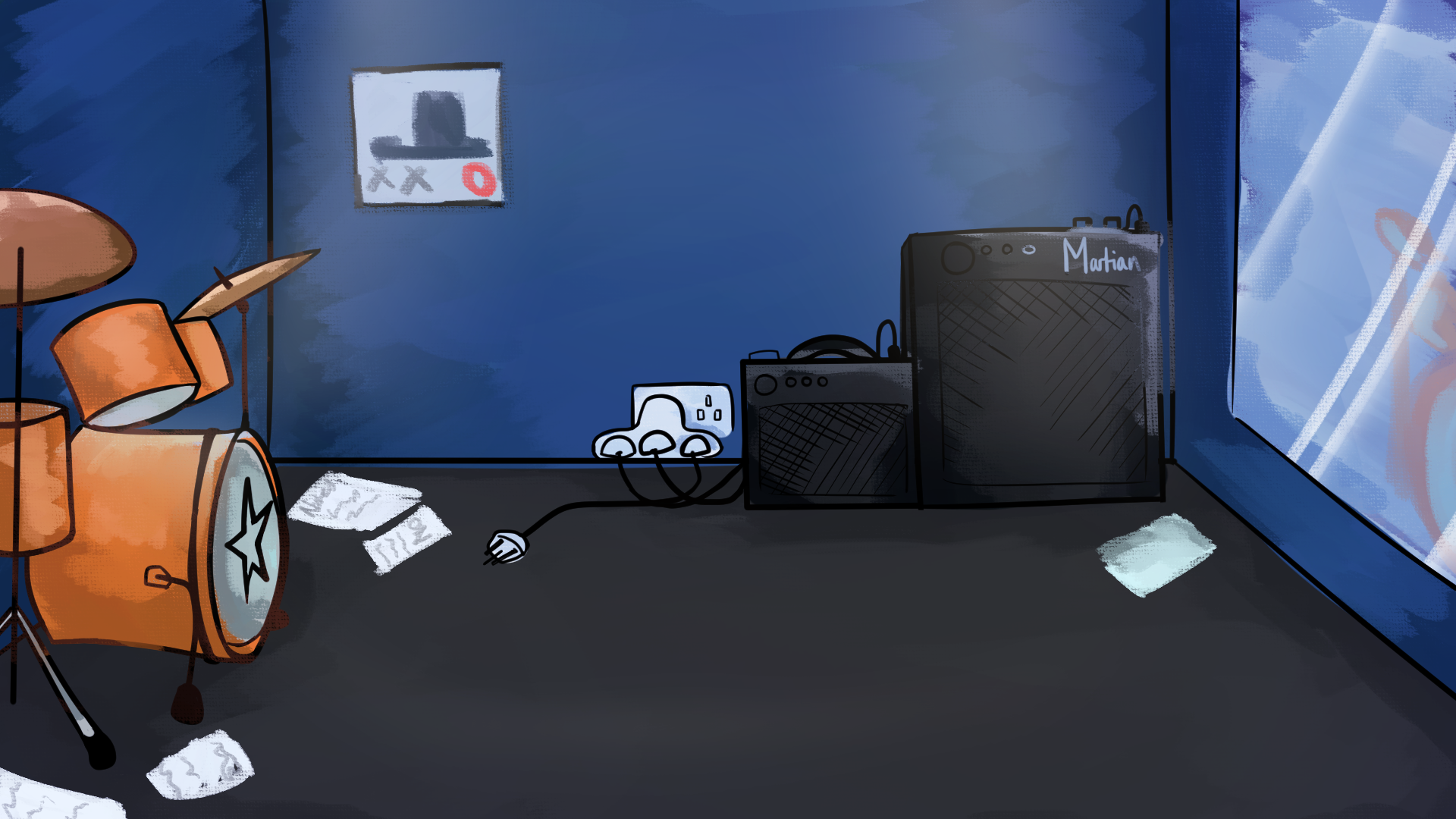 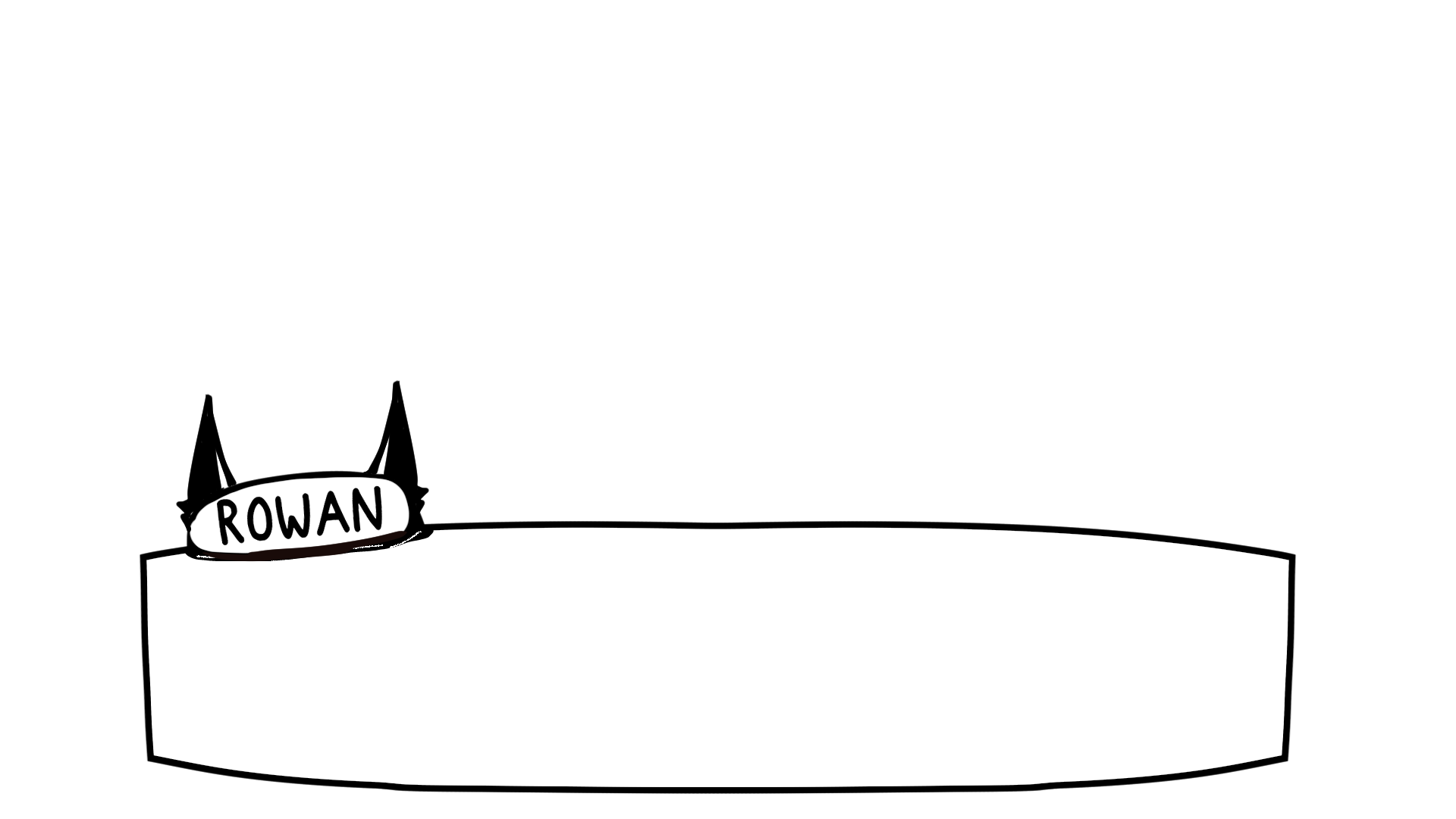 So, you’re a bit of a lyricist huh?
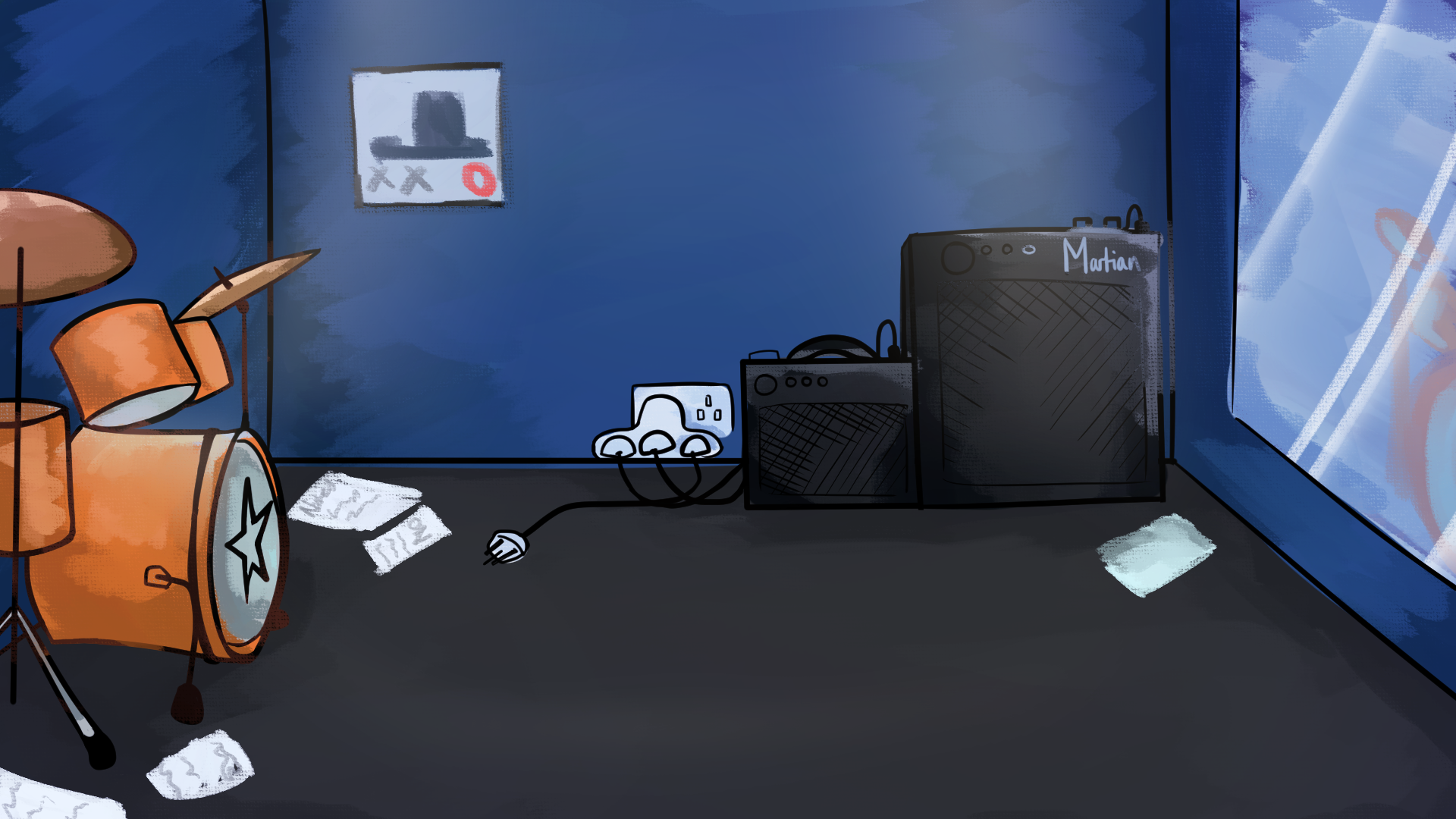 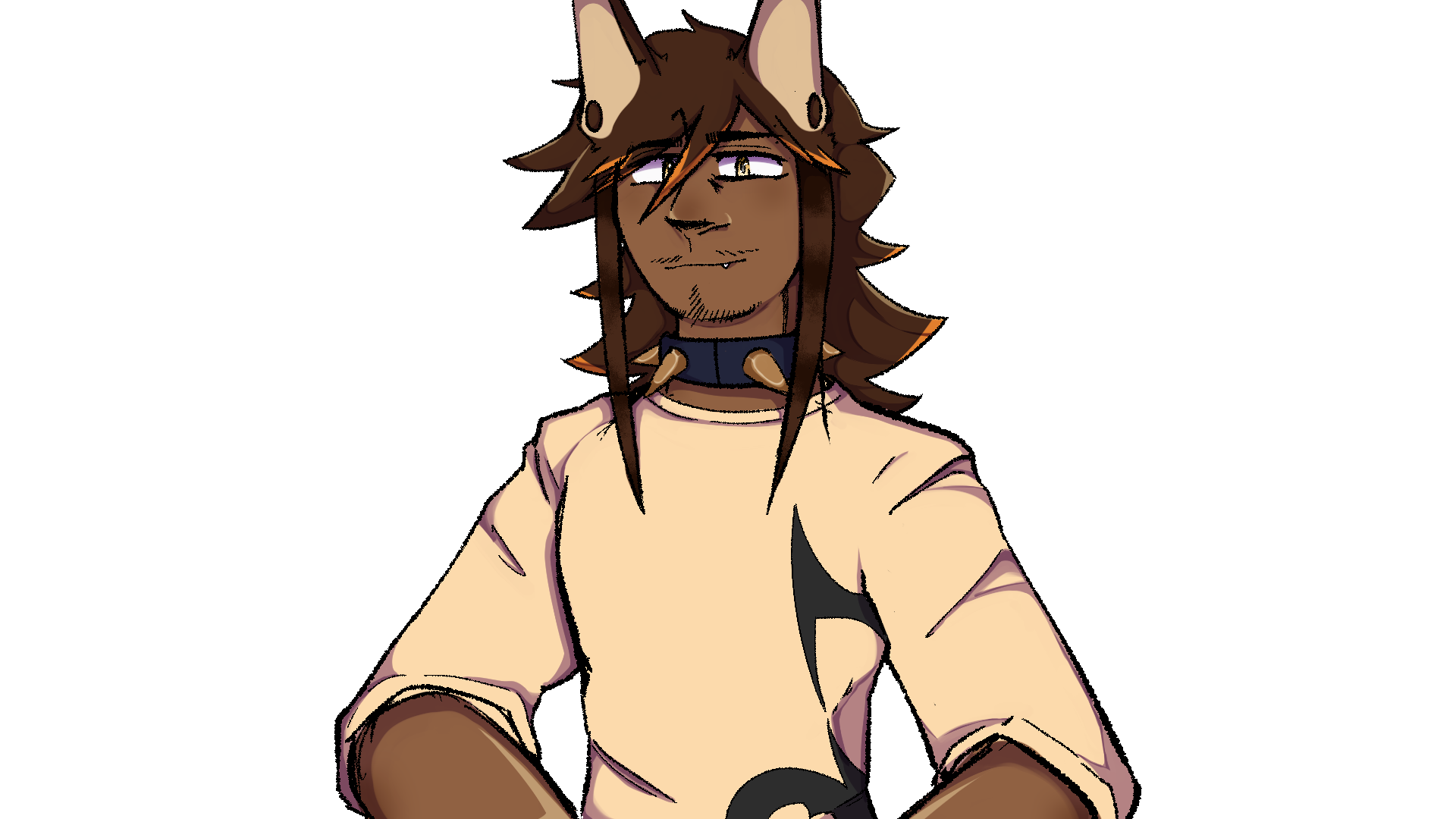 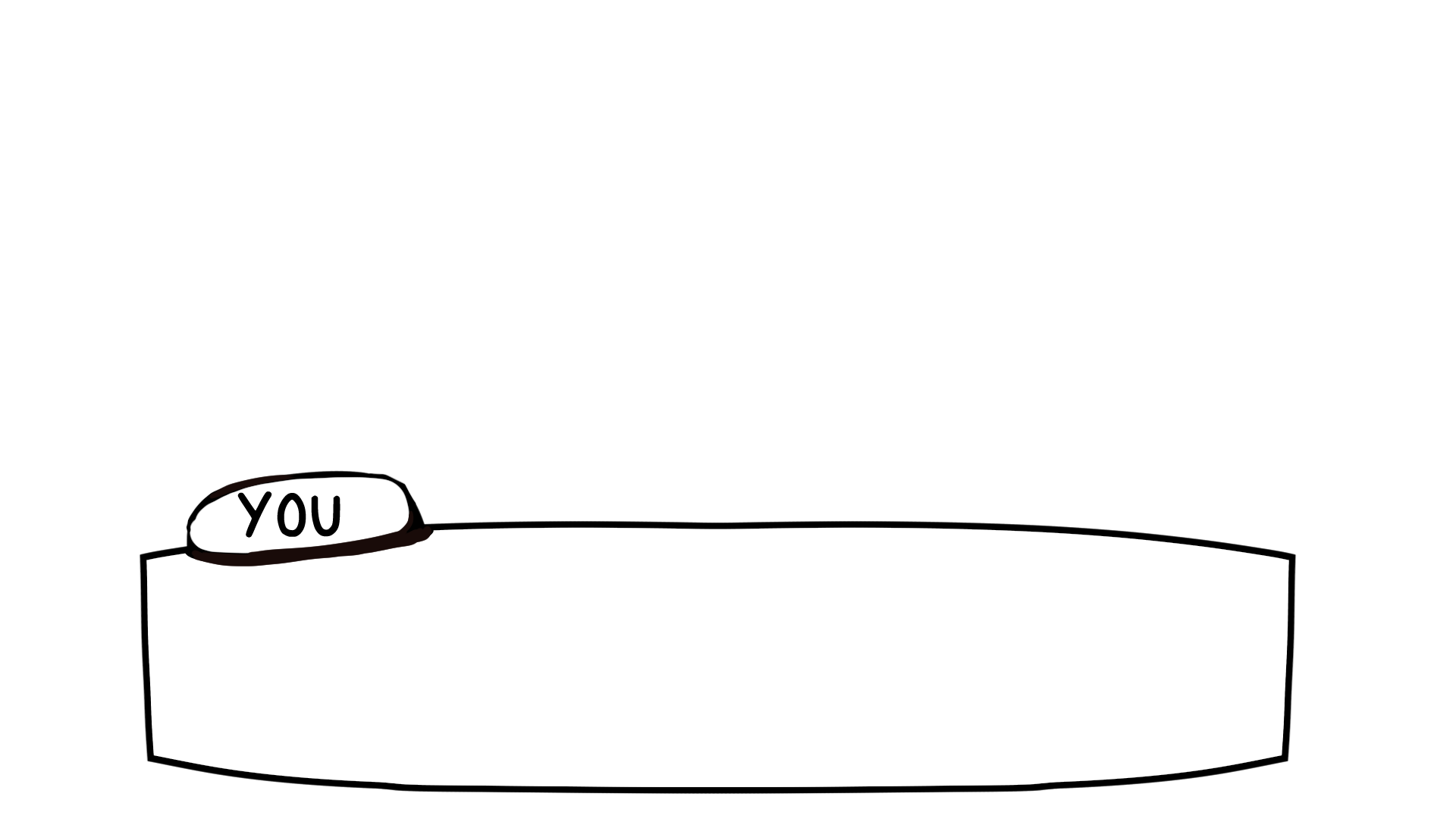 I wouldn’t say that…
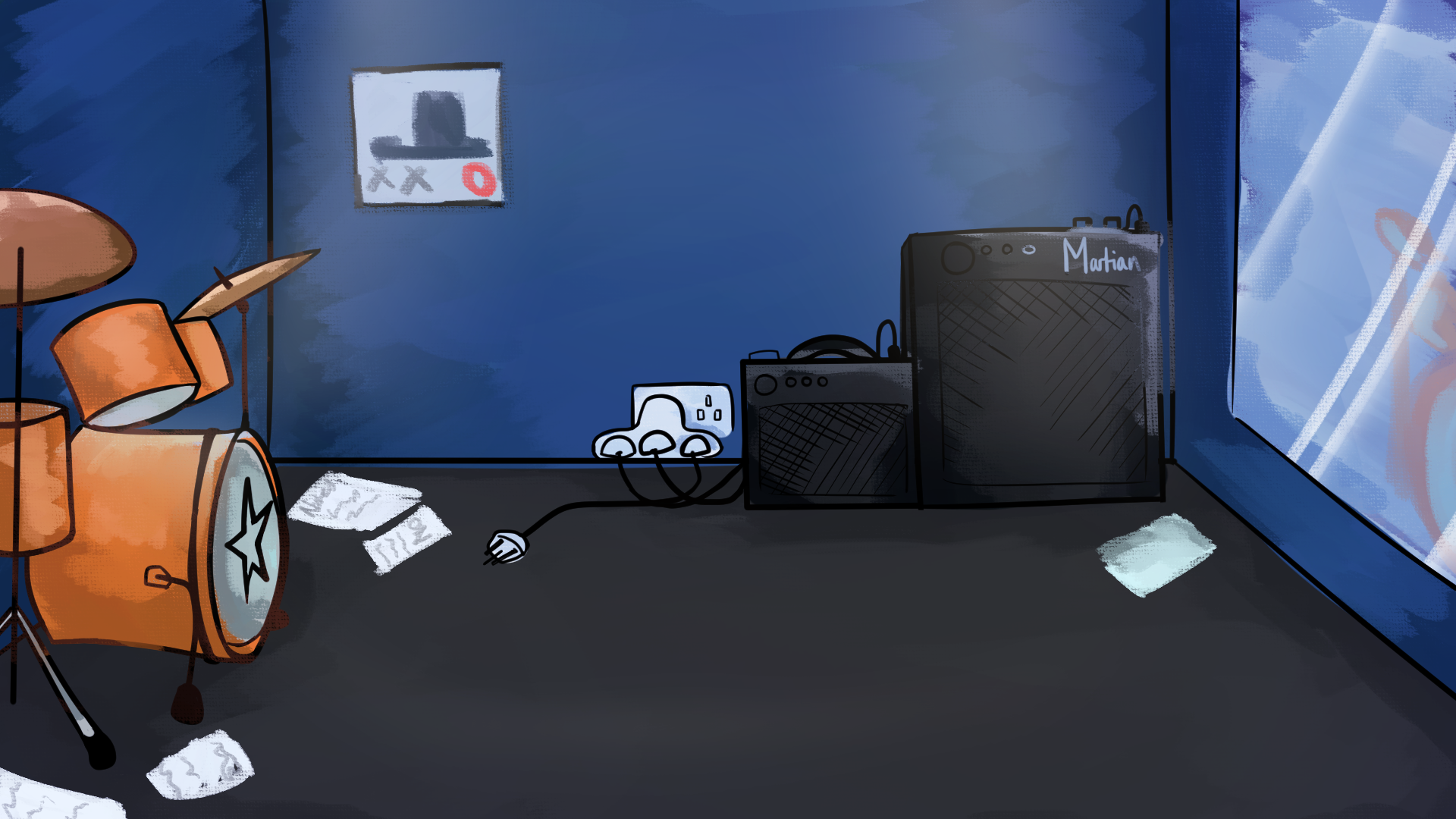 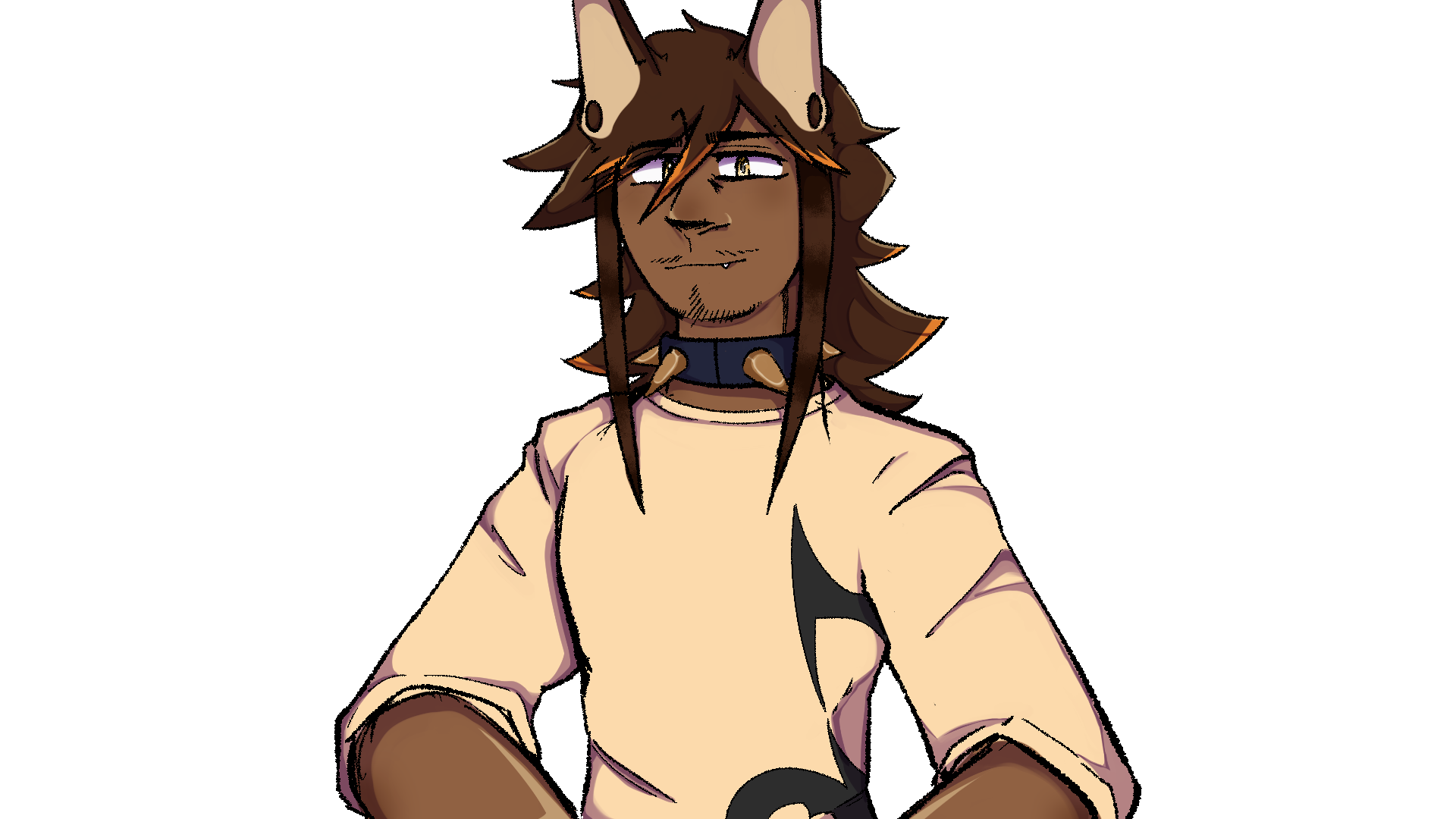 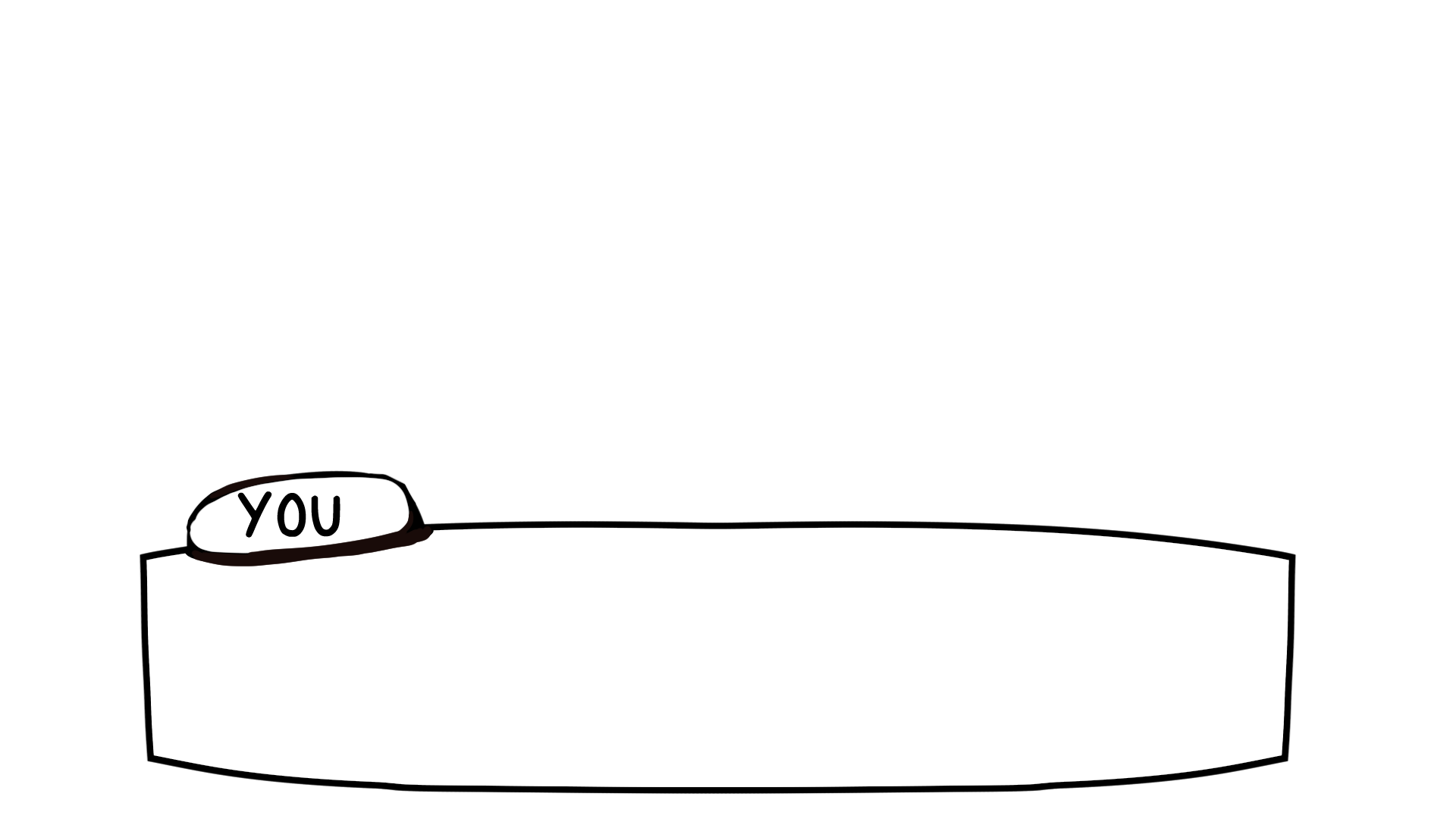 I’d say I’m just a half decent writer.
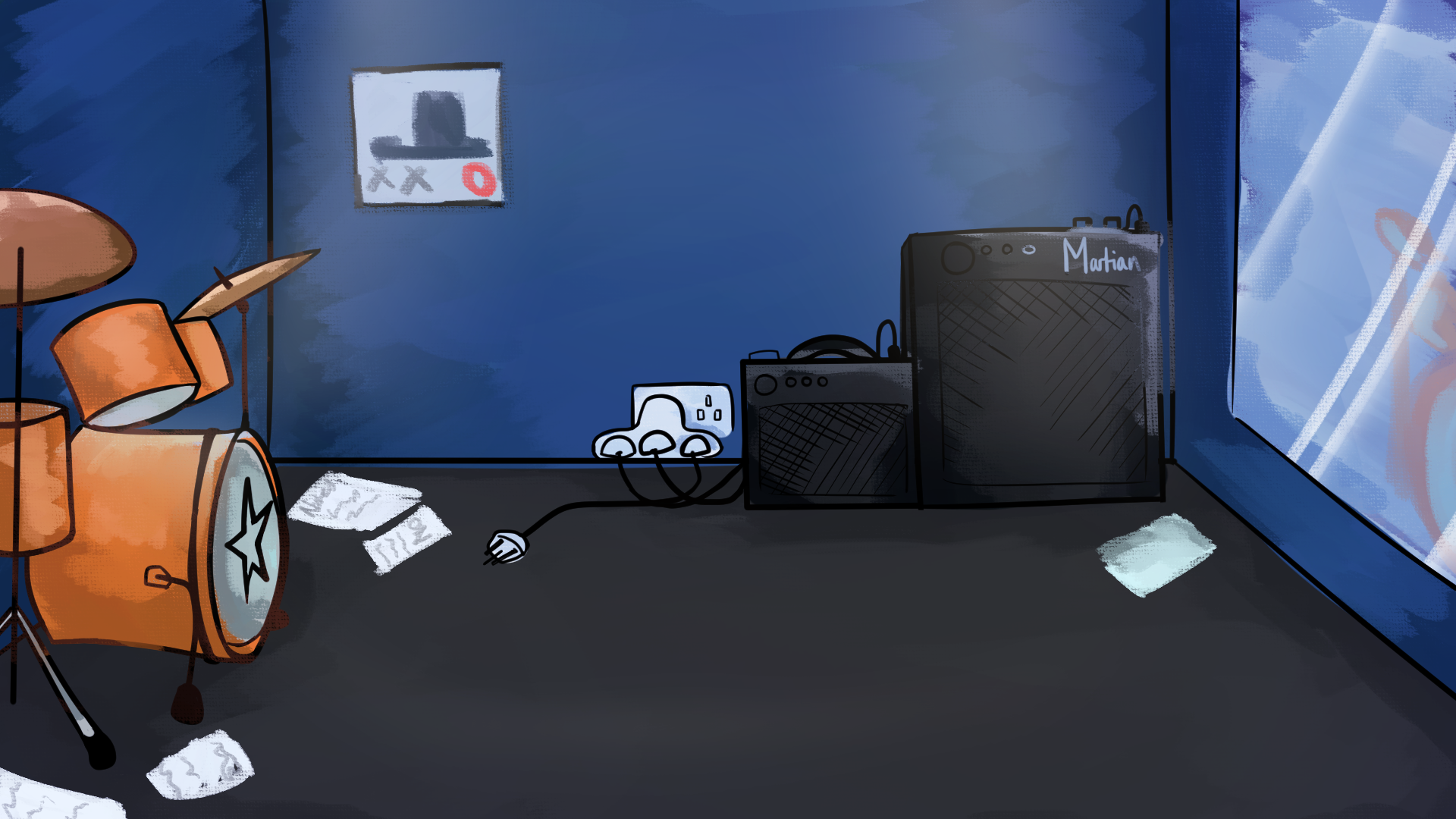 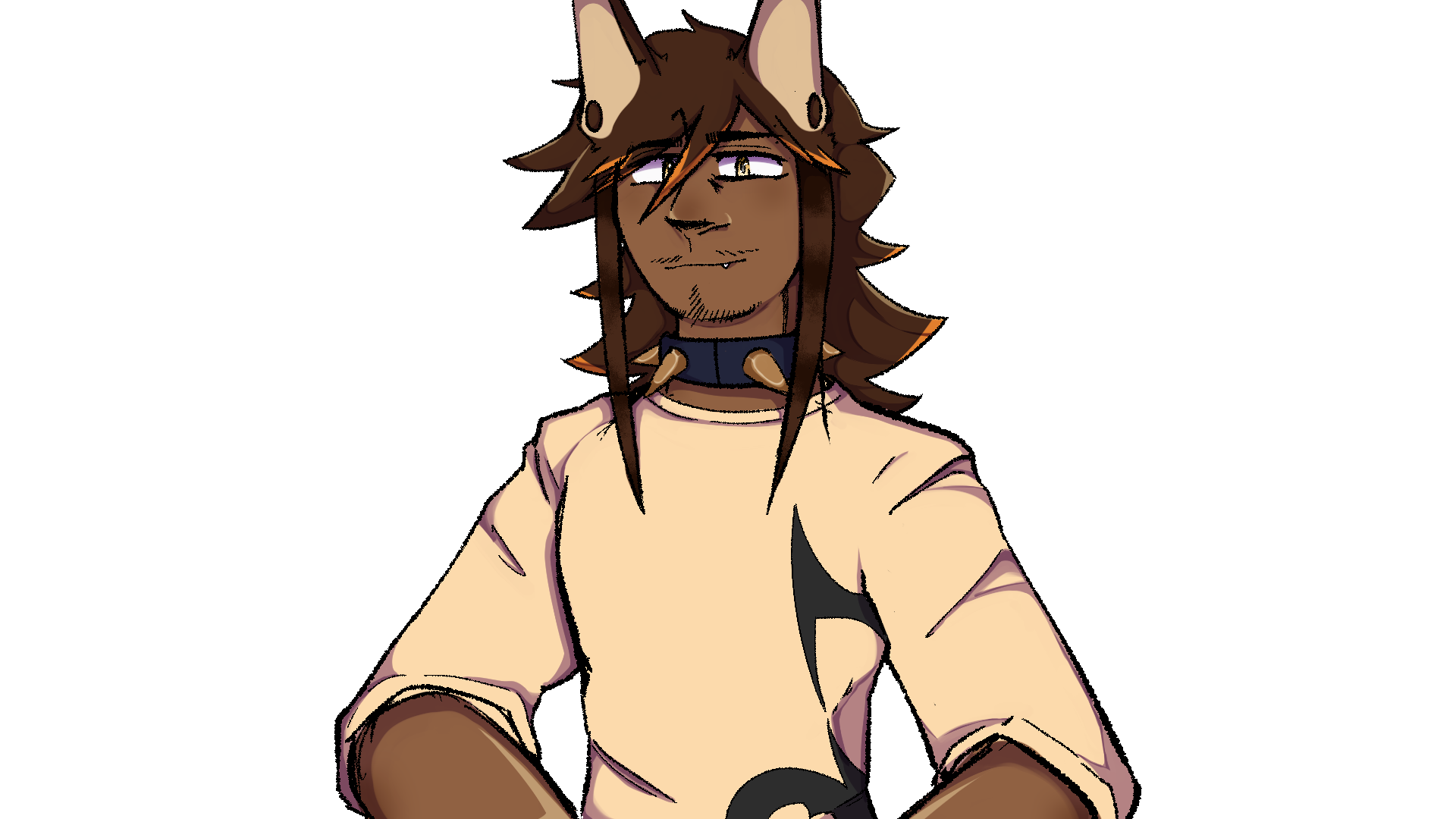 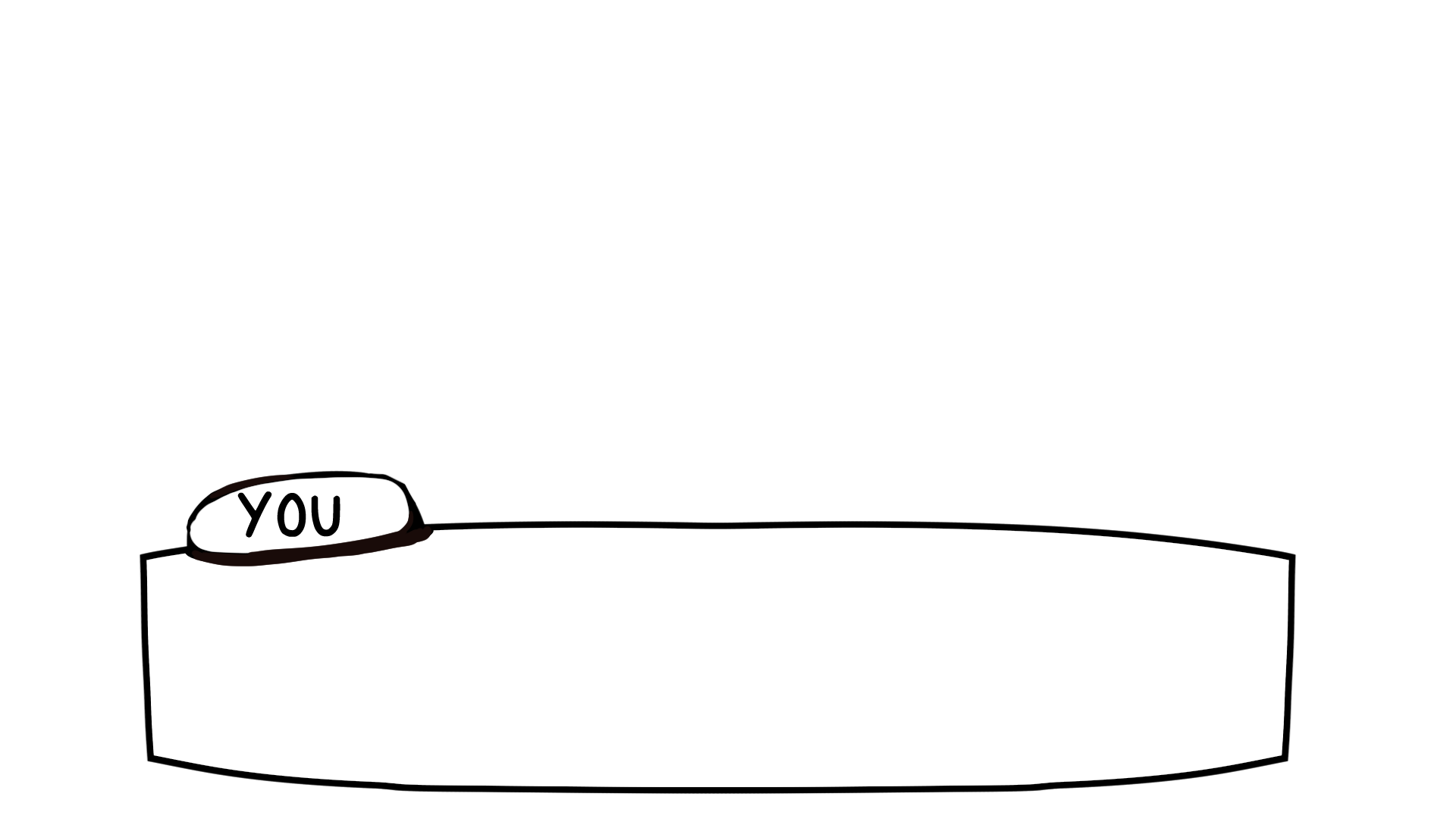 Not to brag- did pretty well in my GCE’s.
(ghostly certificates of education)
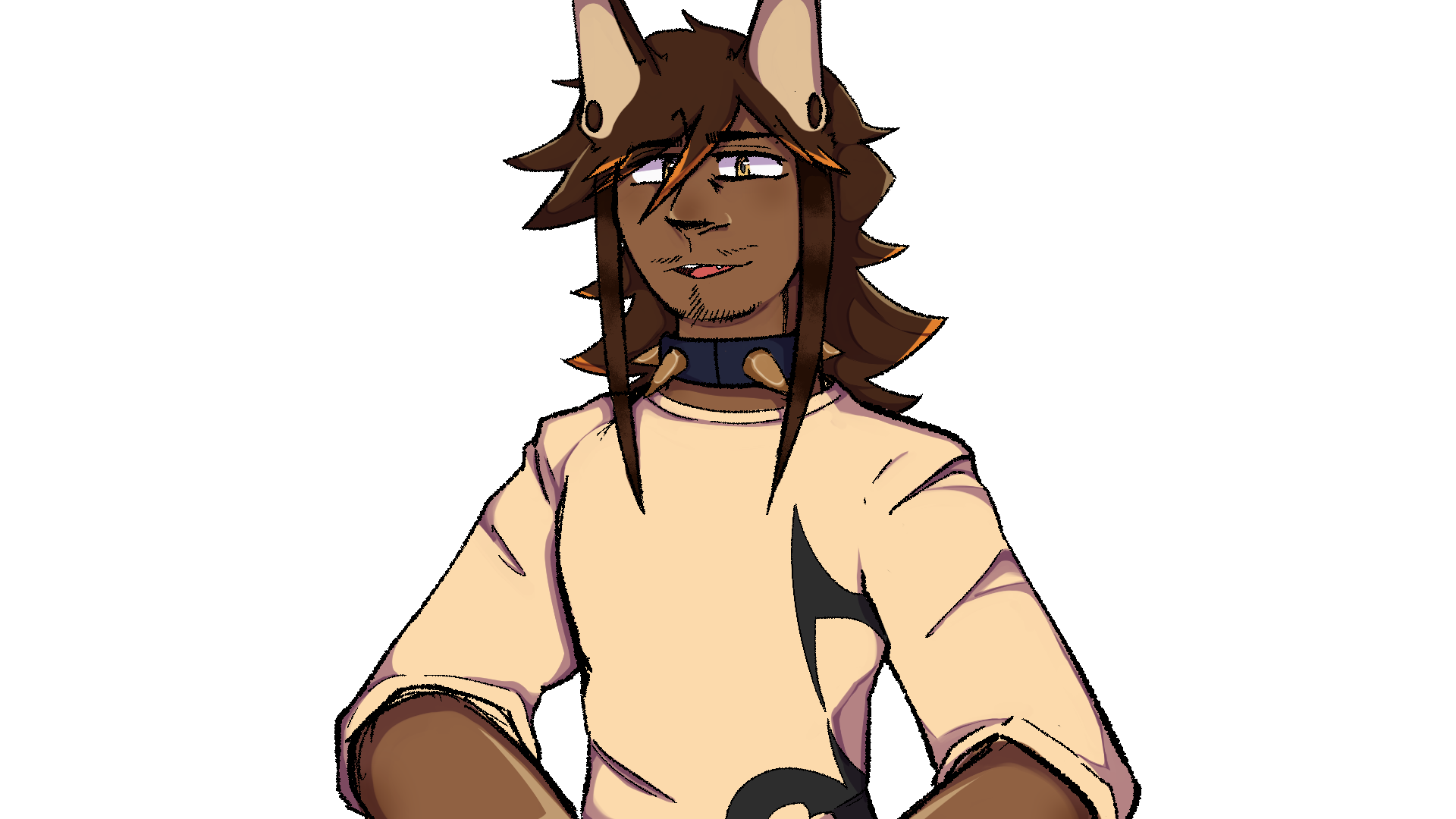 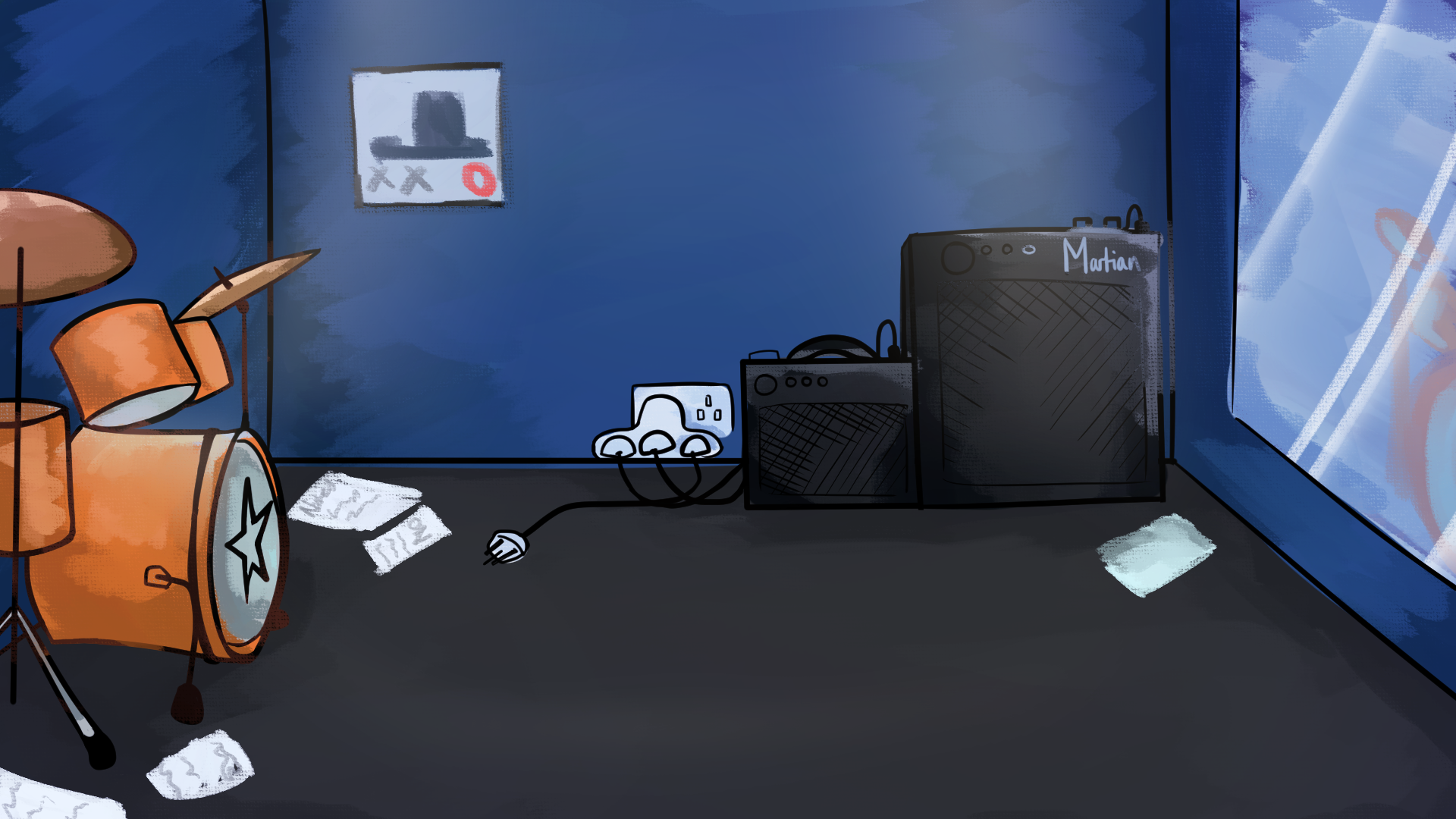 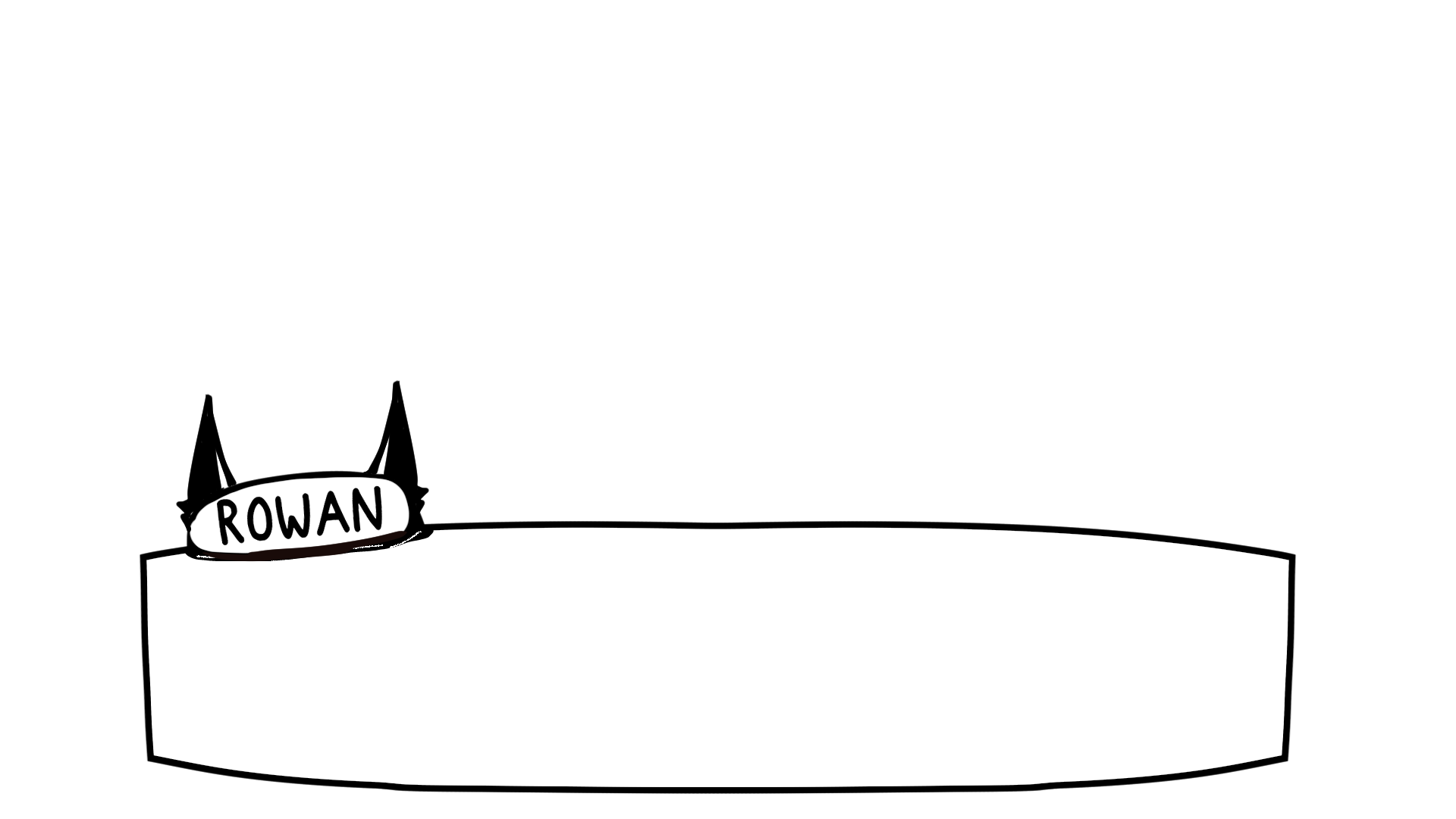 Hah! Nice one. Might as well use it before you lose
it right?
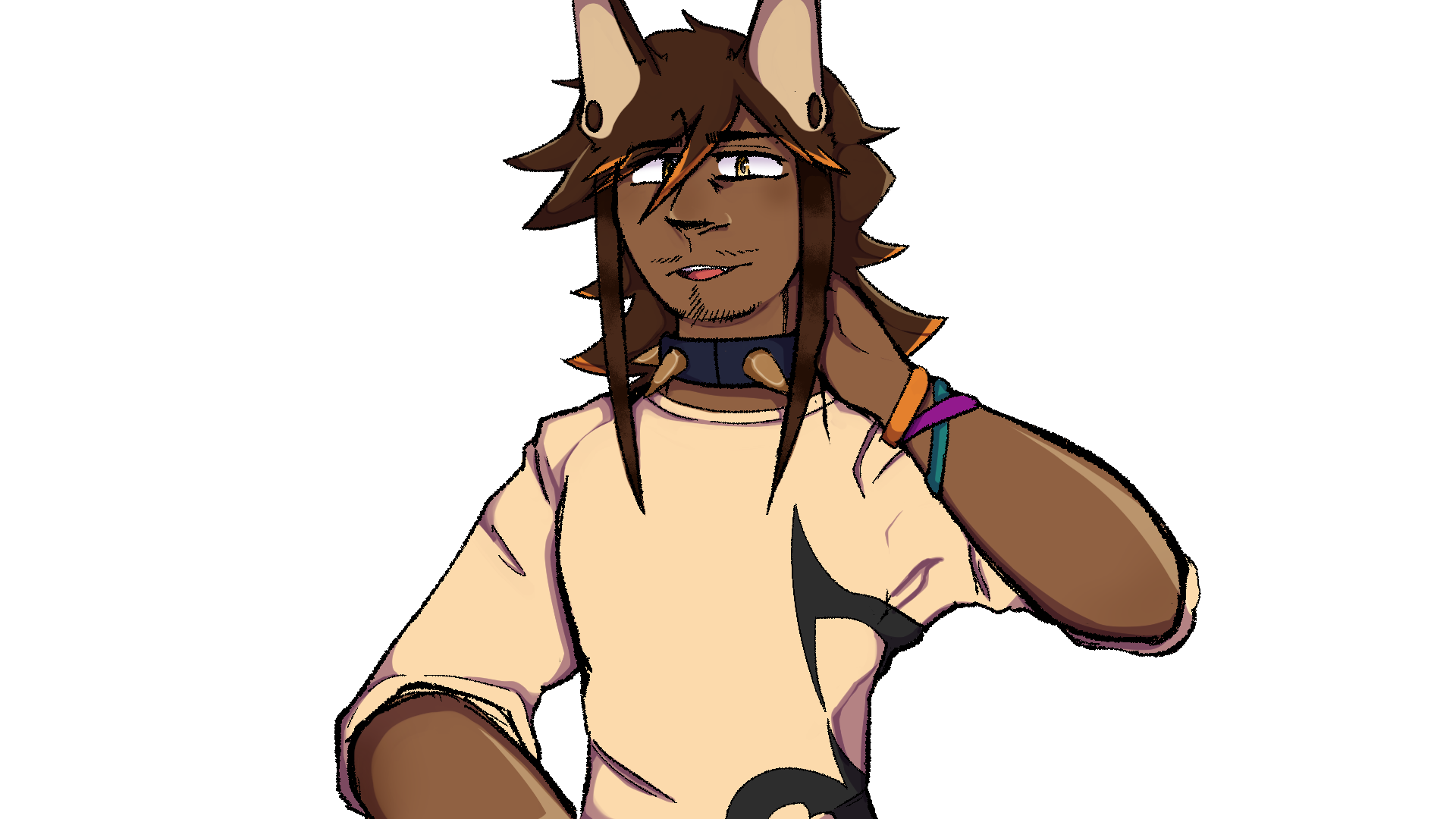 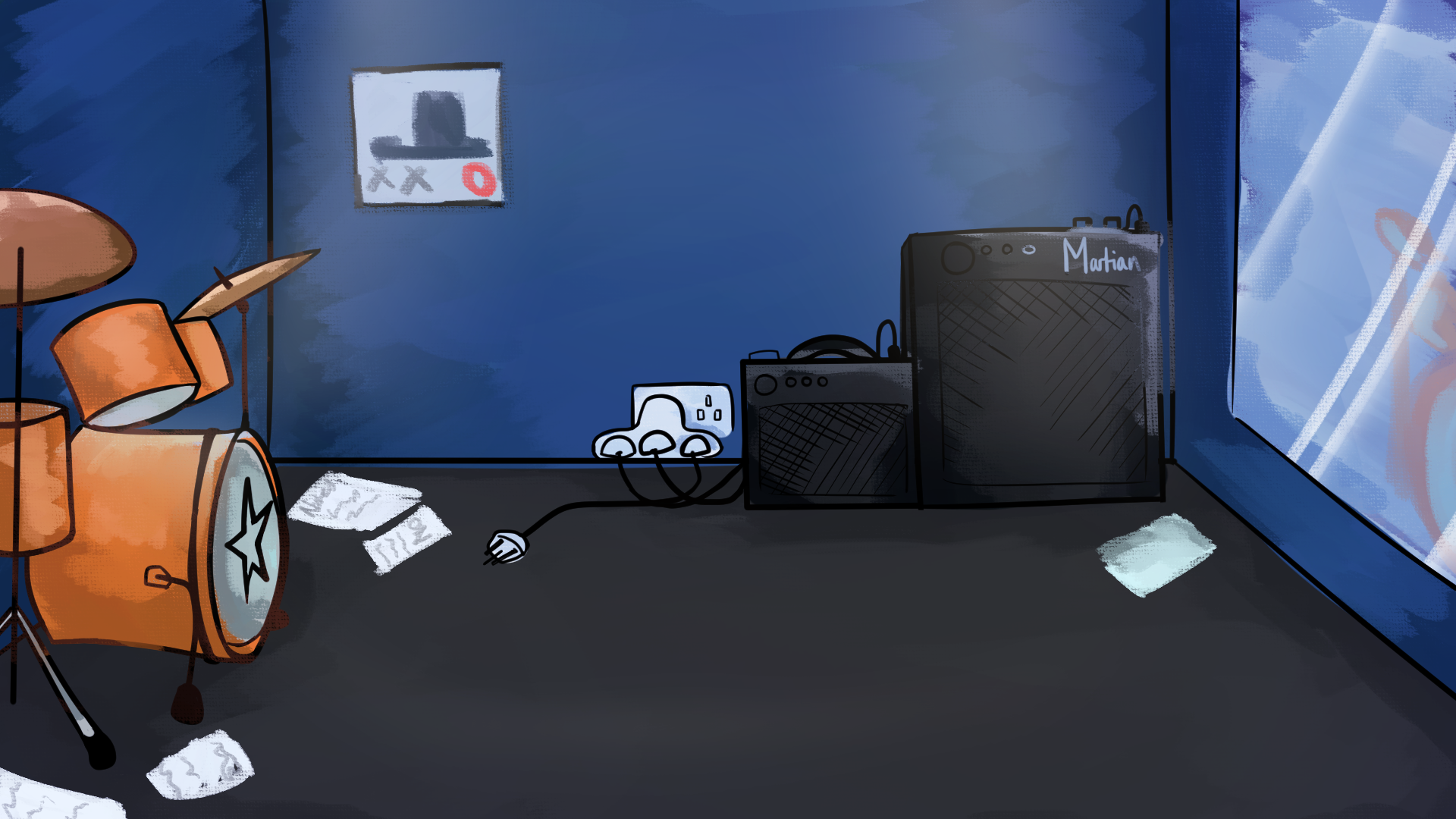 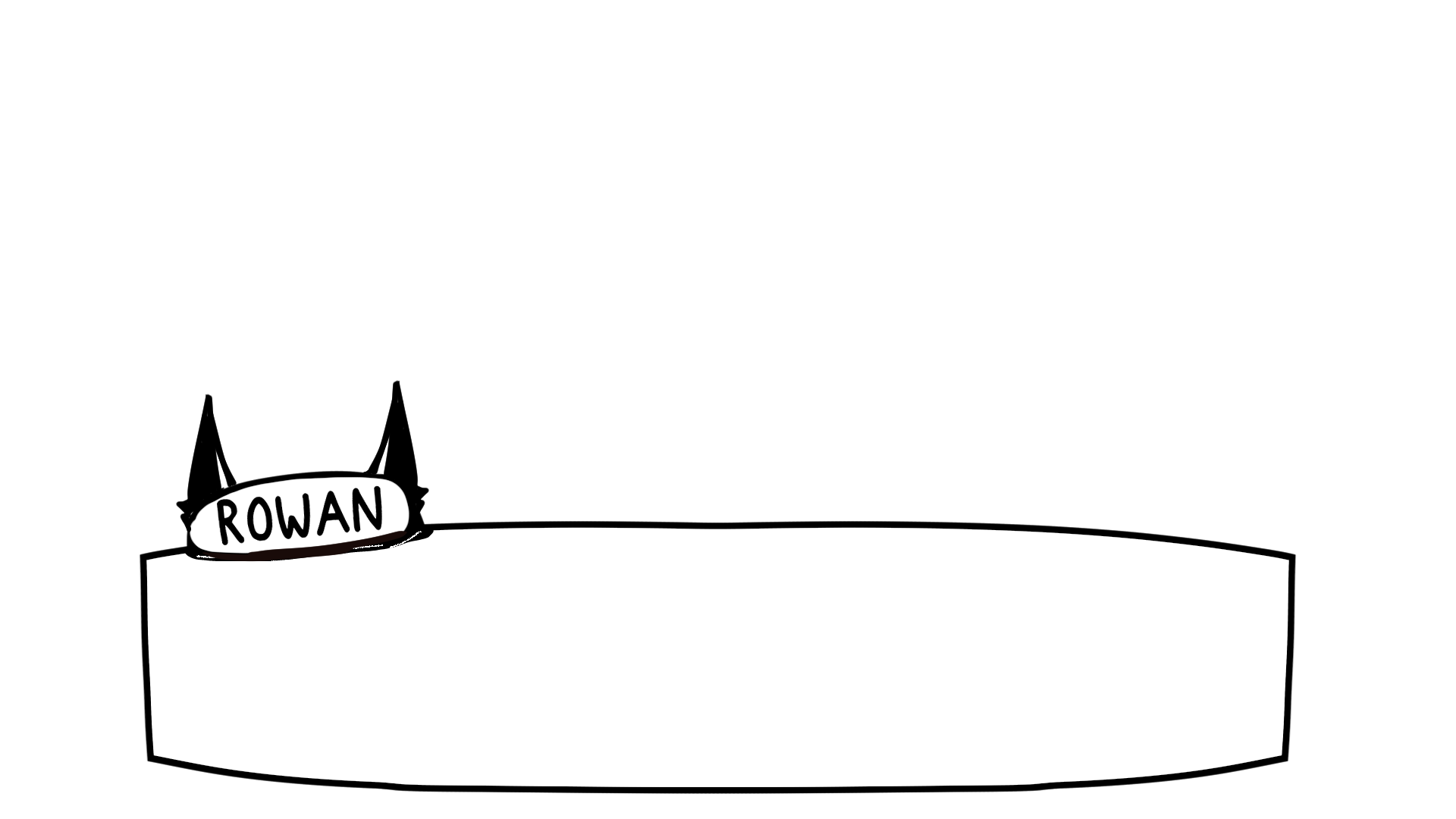 It’s nice having someone new here honestly.. 
Get’s a little stuffy with just those two all the time.
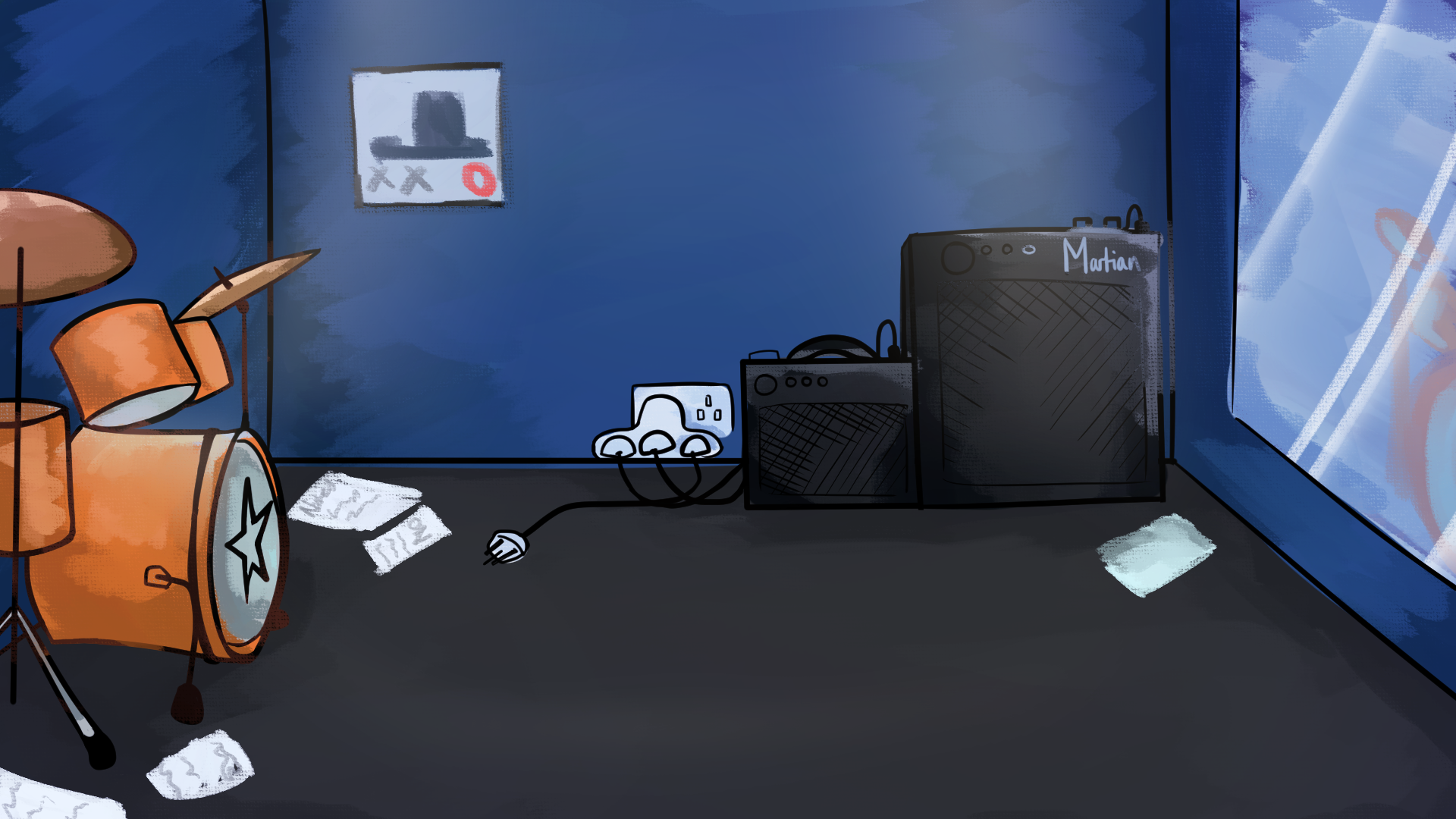 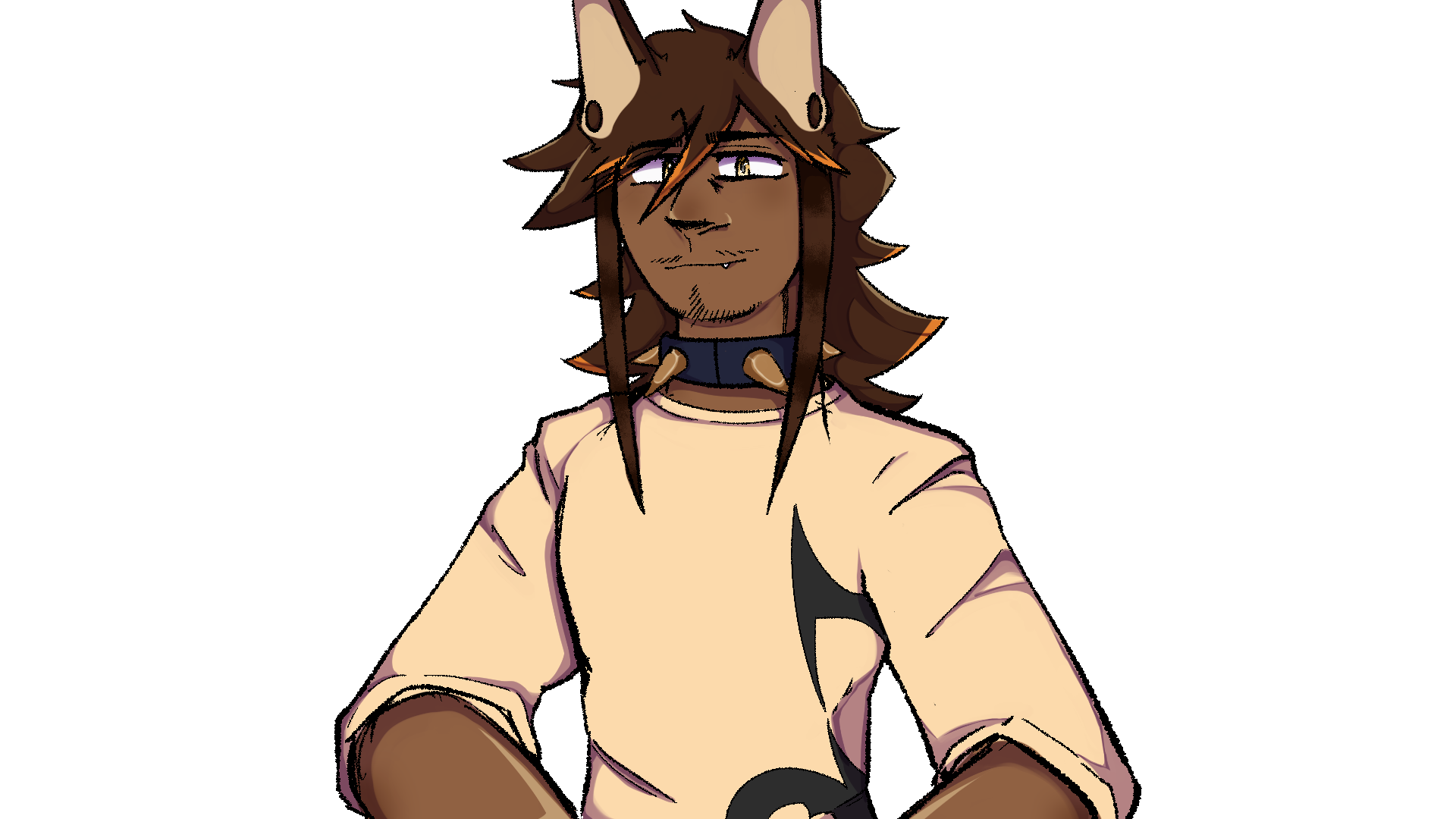 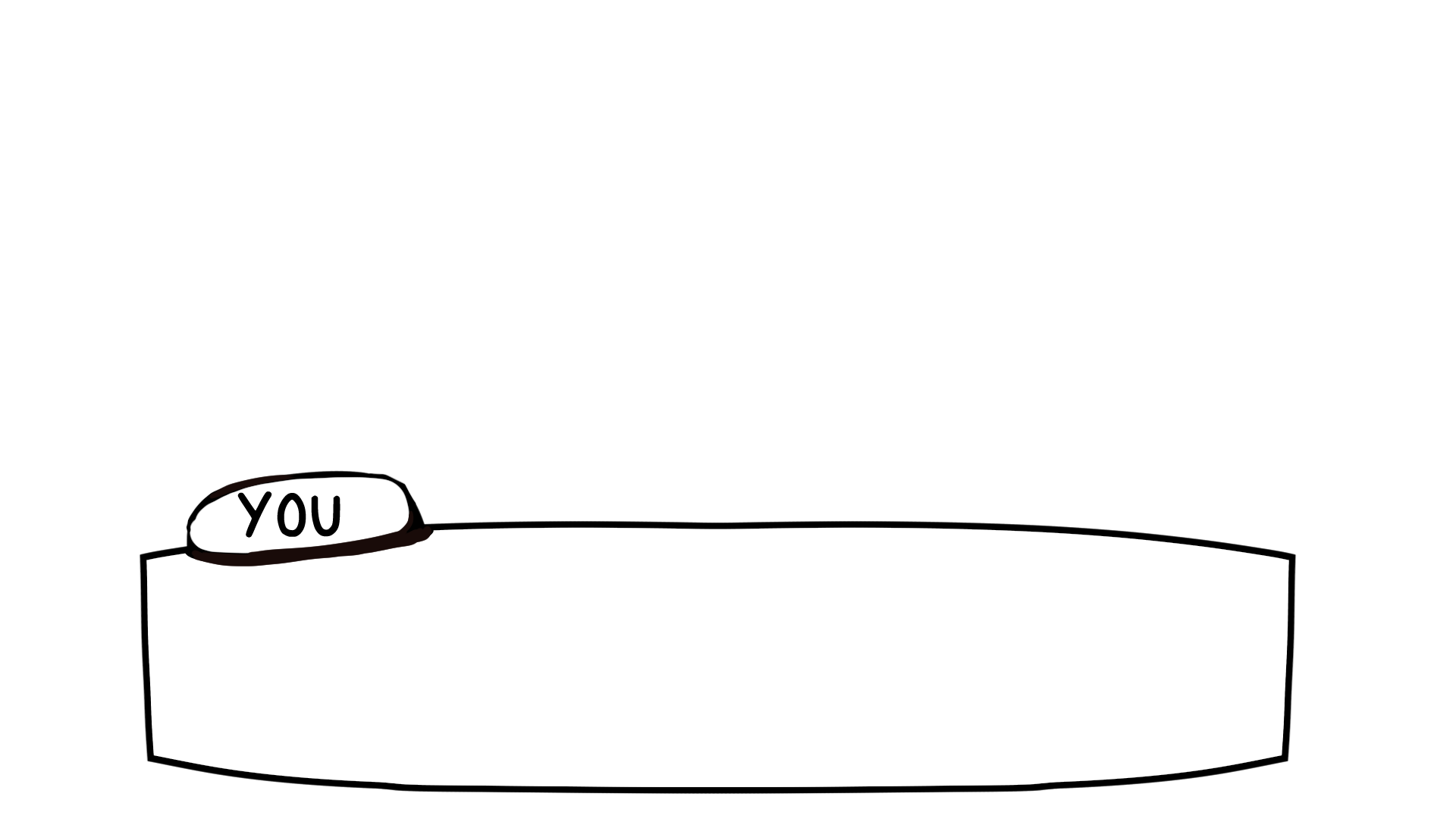 Yeah, Visp told me you guys have been clashing…
I guess now I can see why.
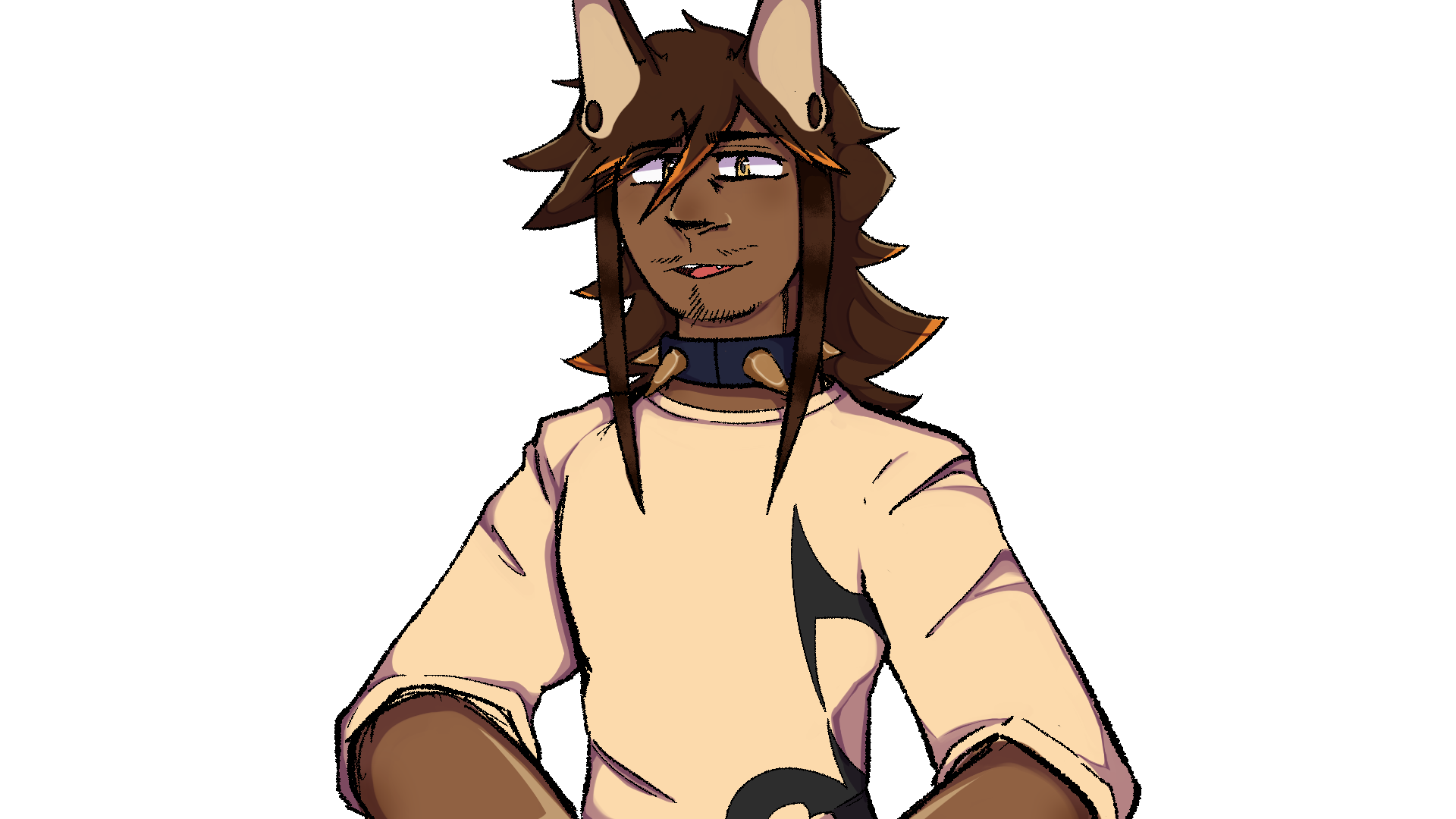 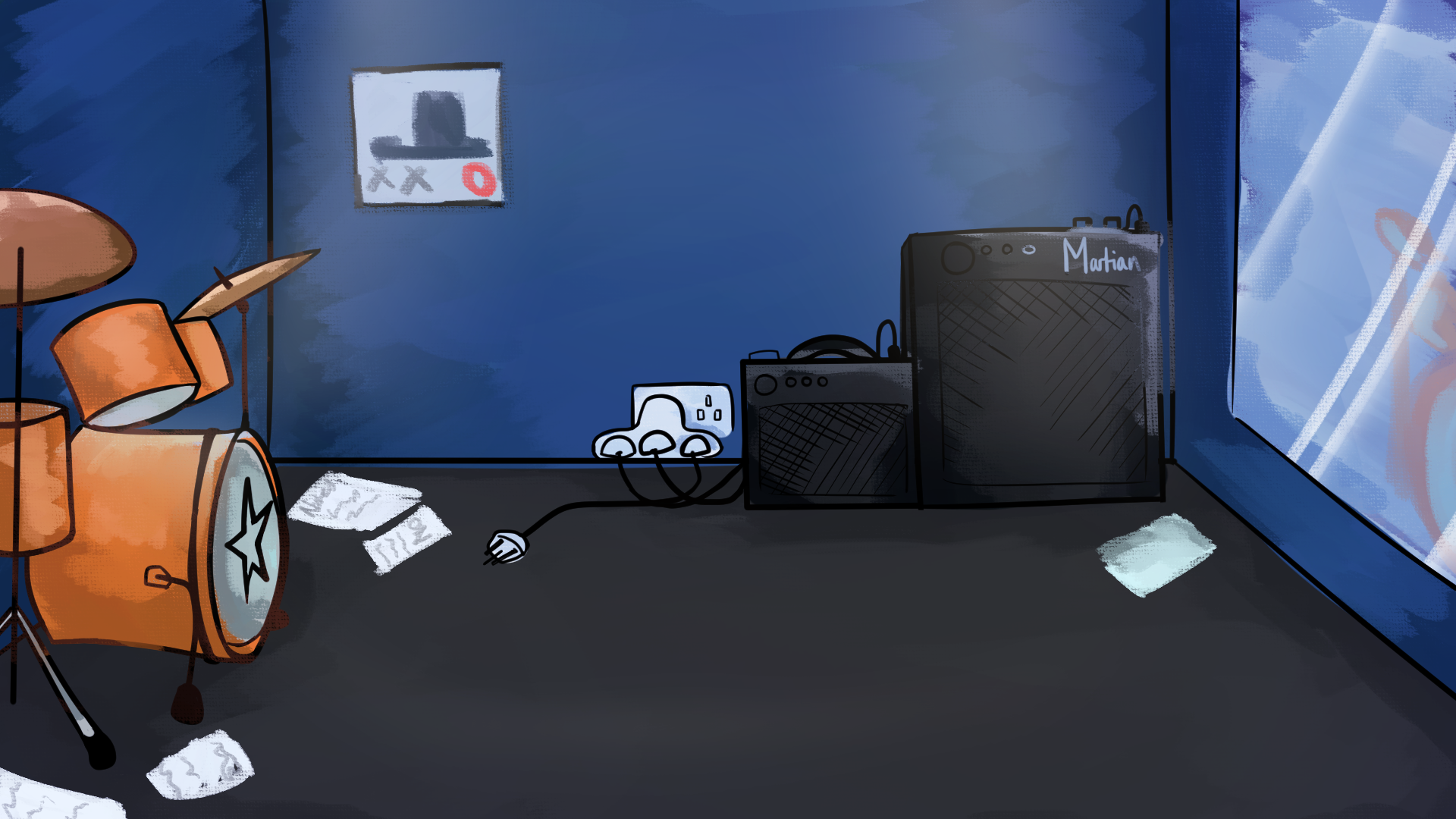 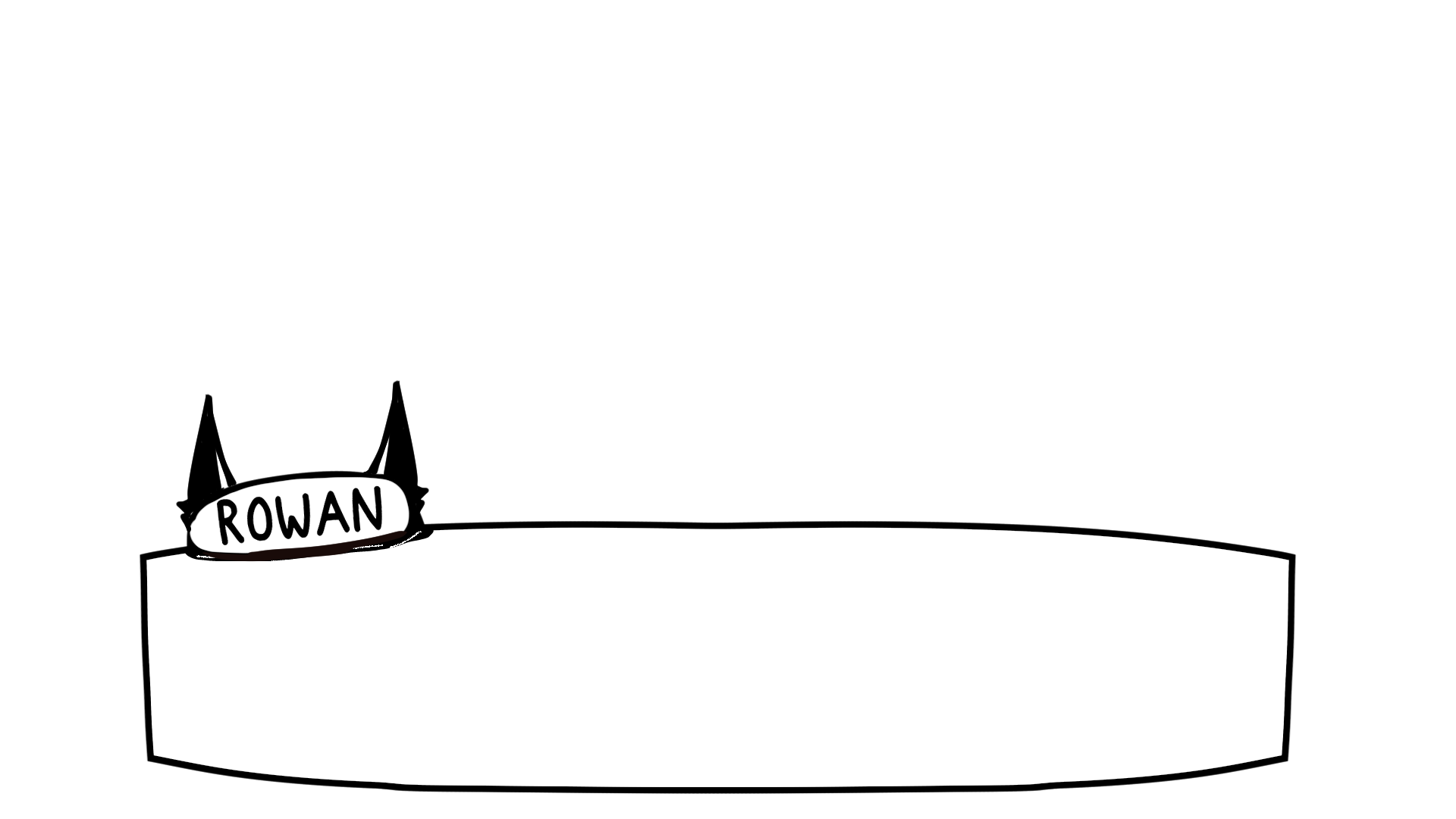 Yeah, don’t get me wrong, these guys are 
basically like my family.
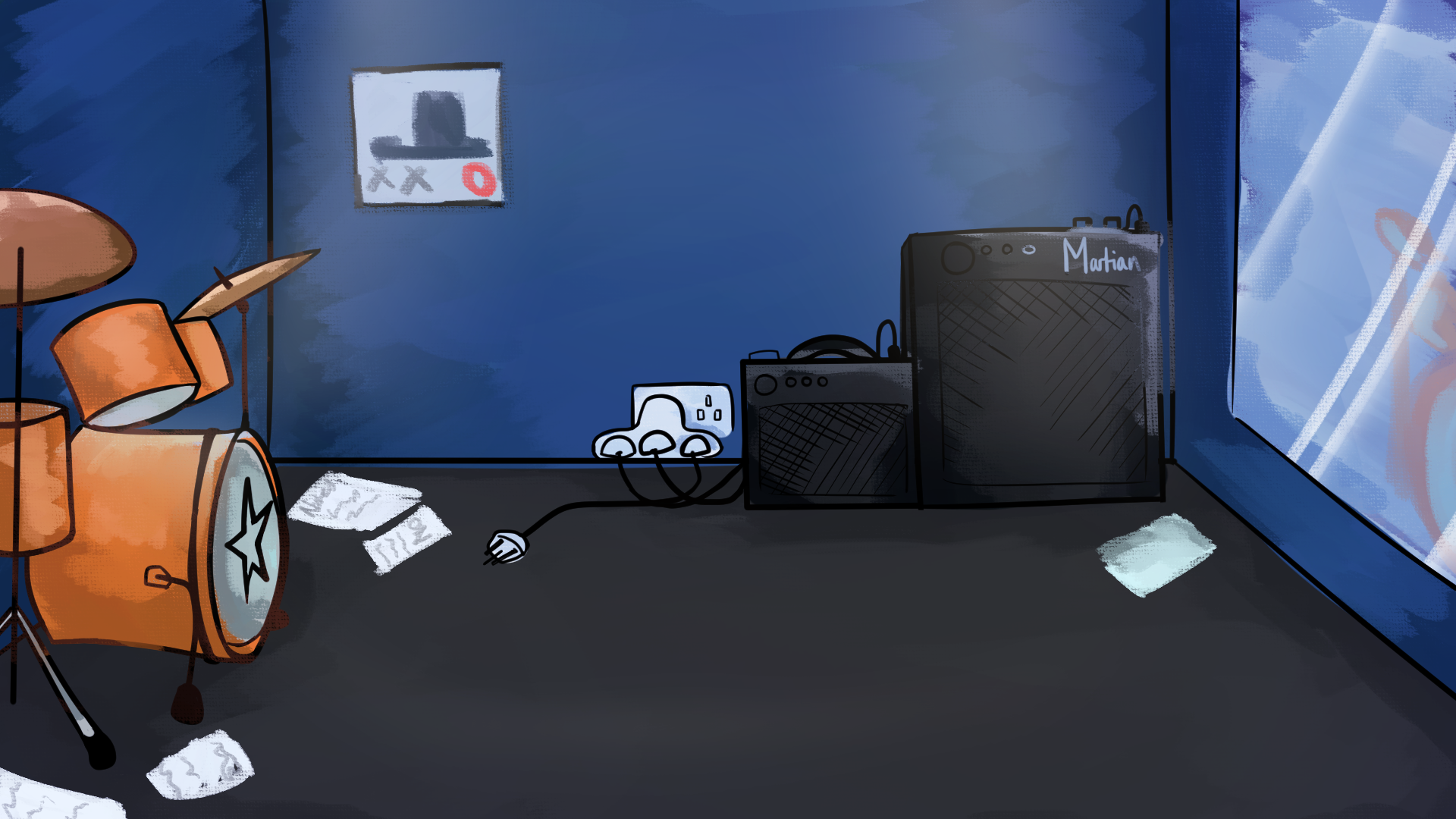 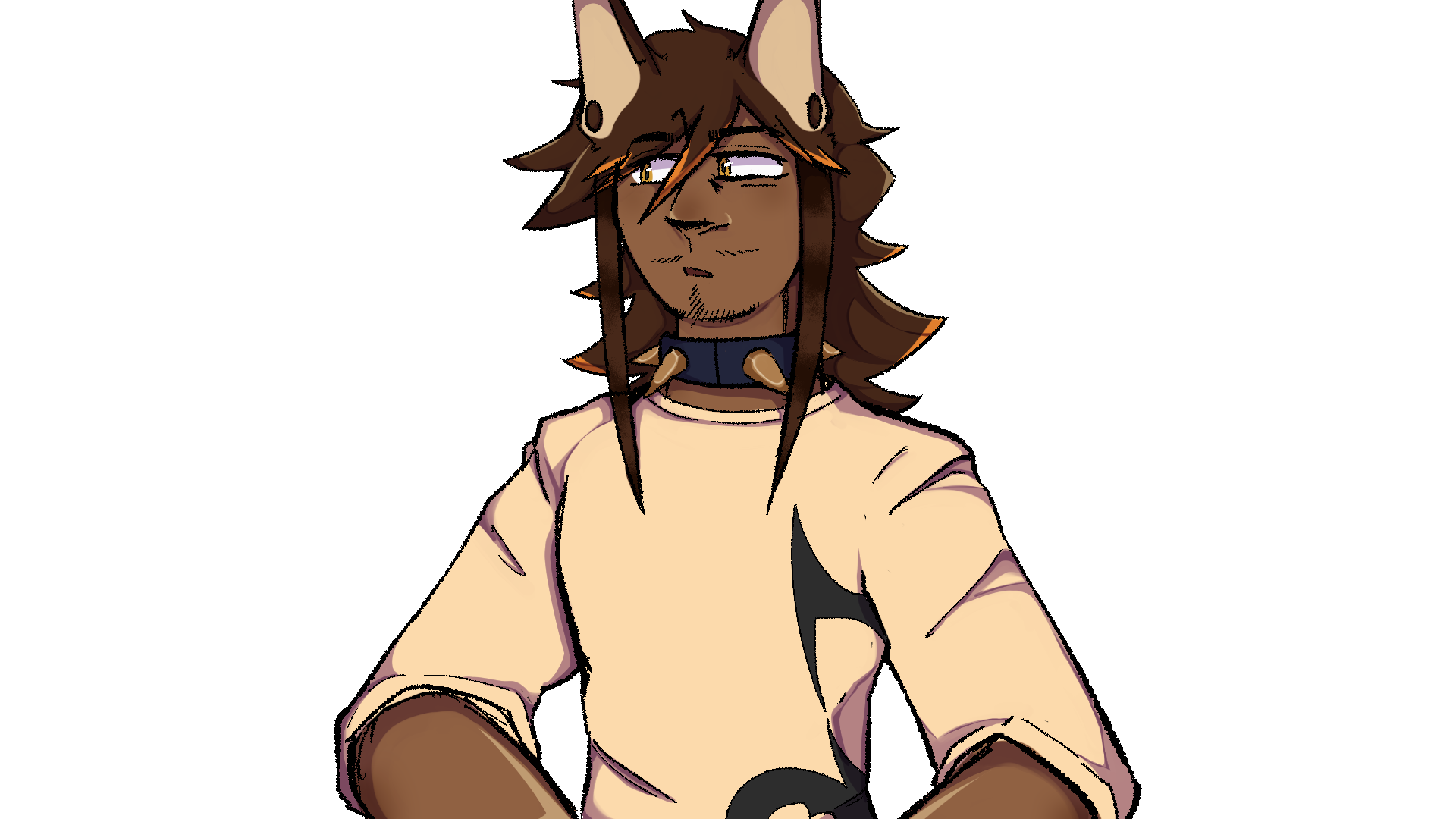 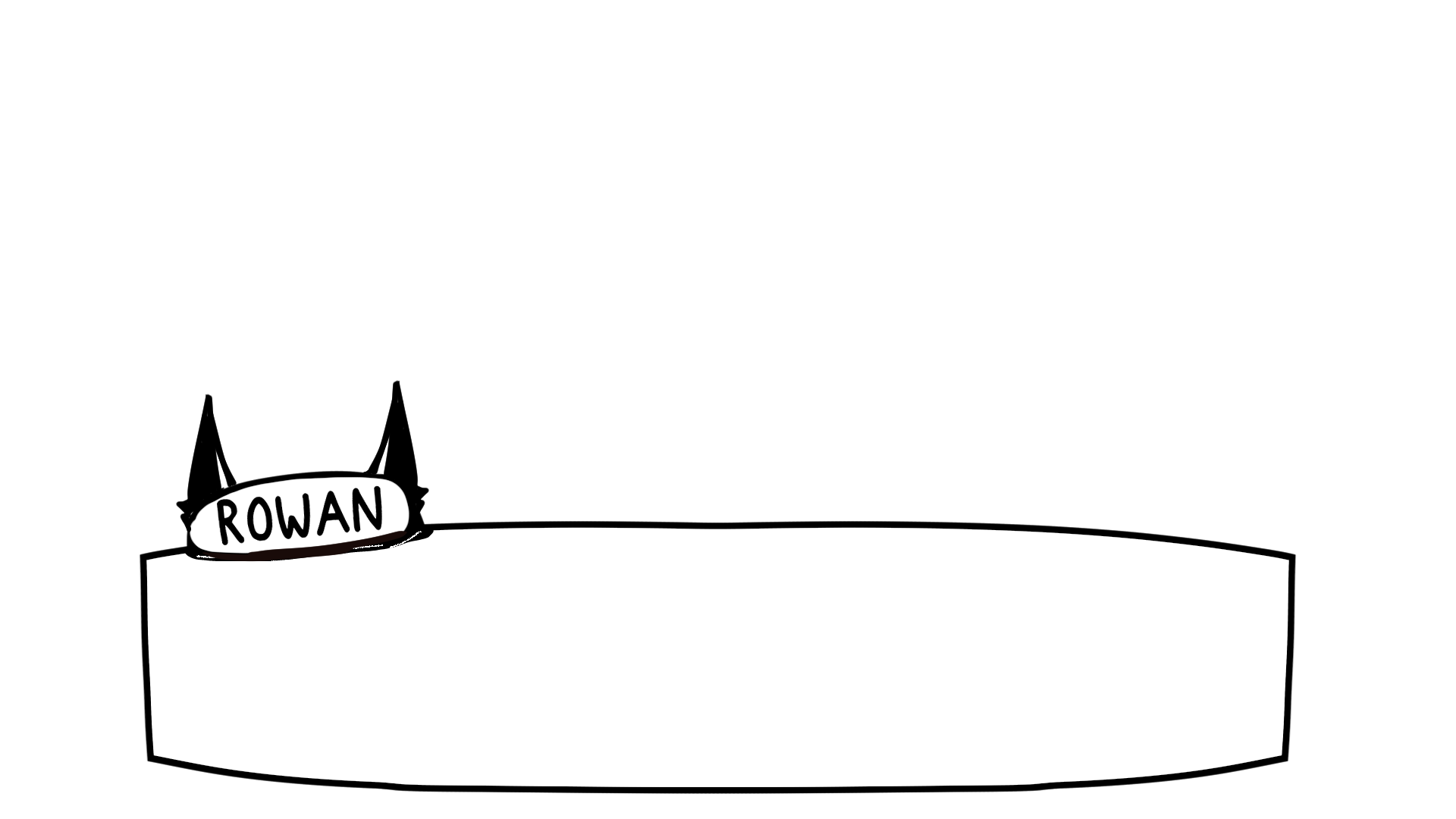 But y’know… family gets strained.
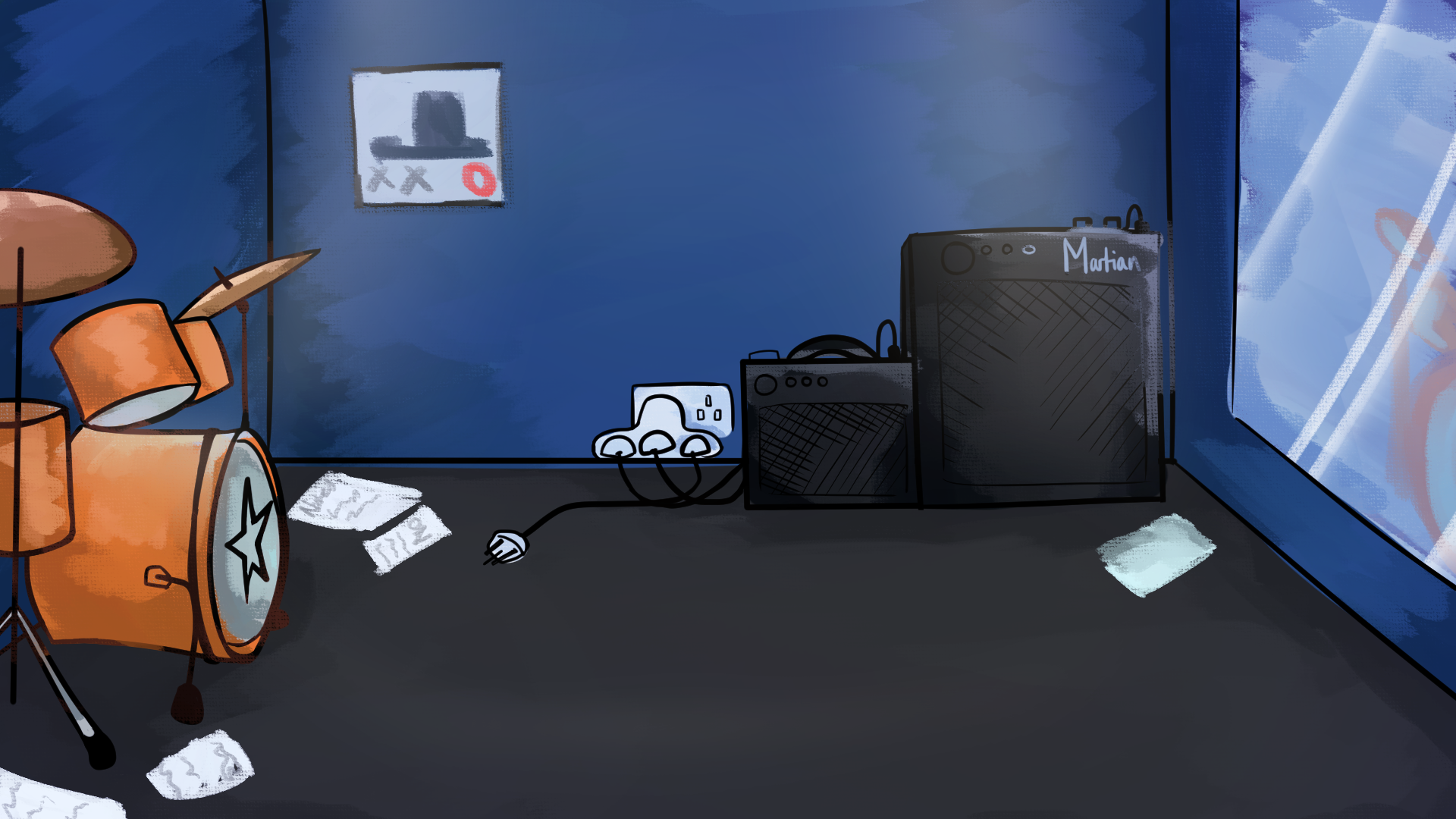 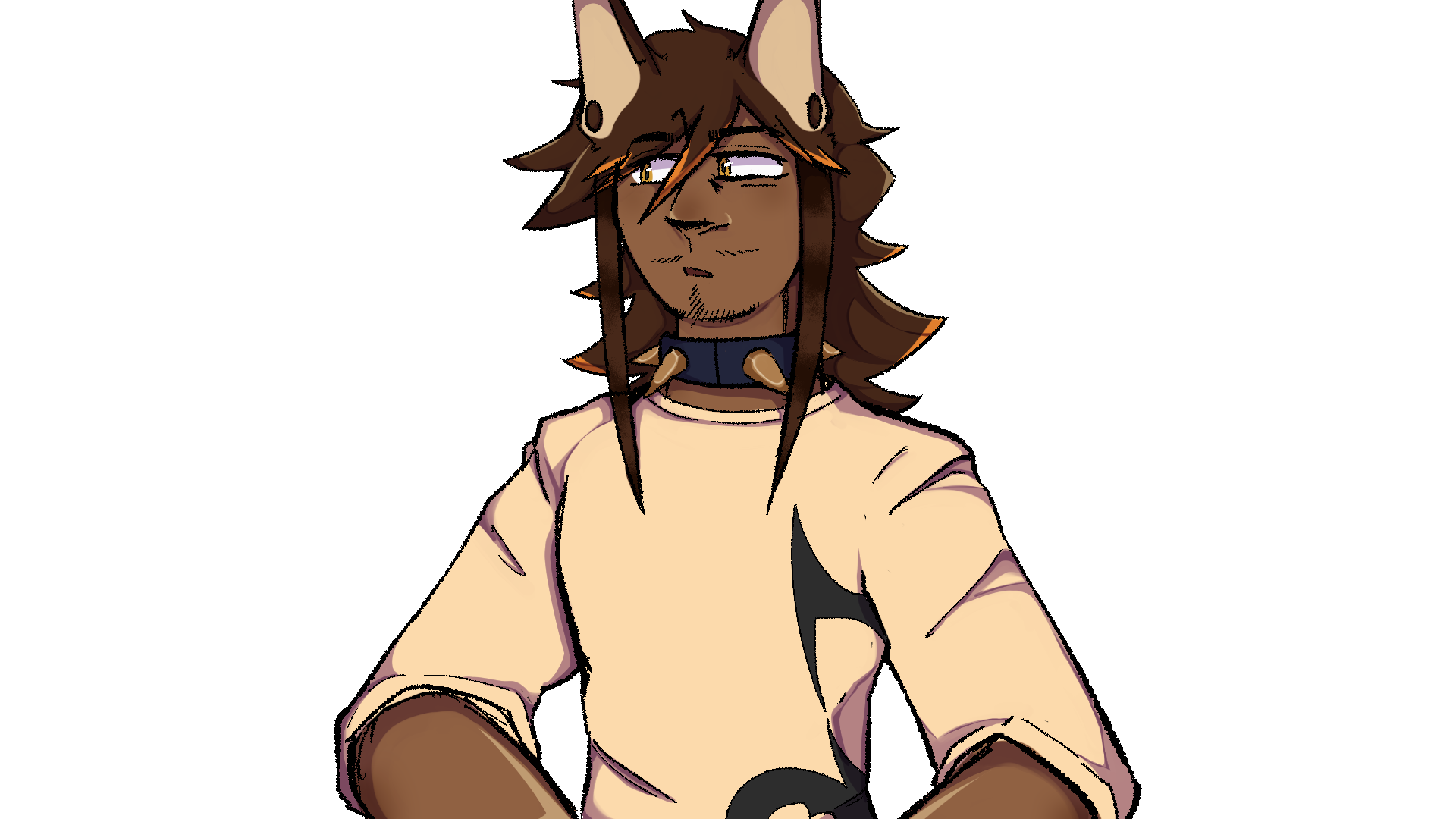 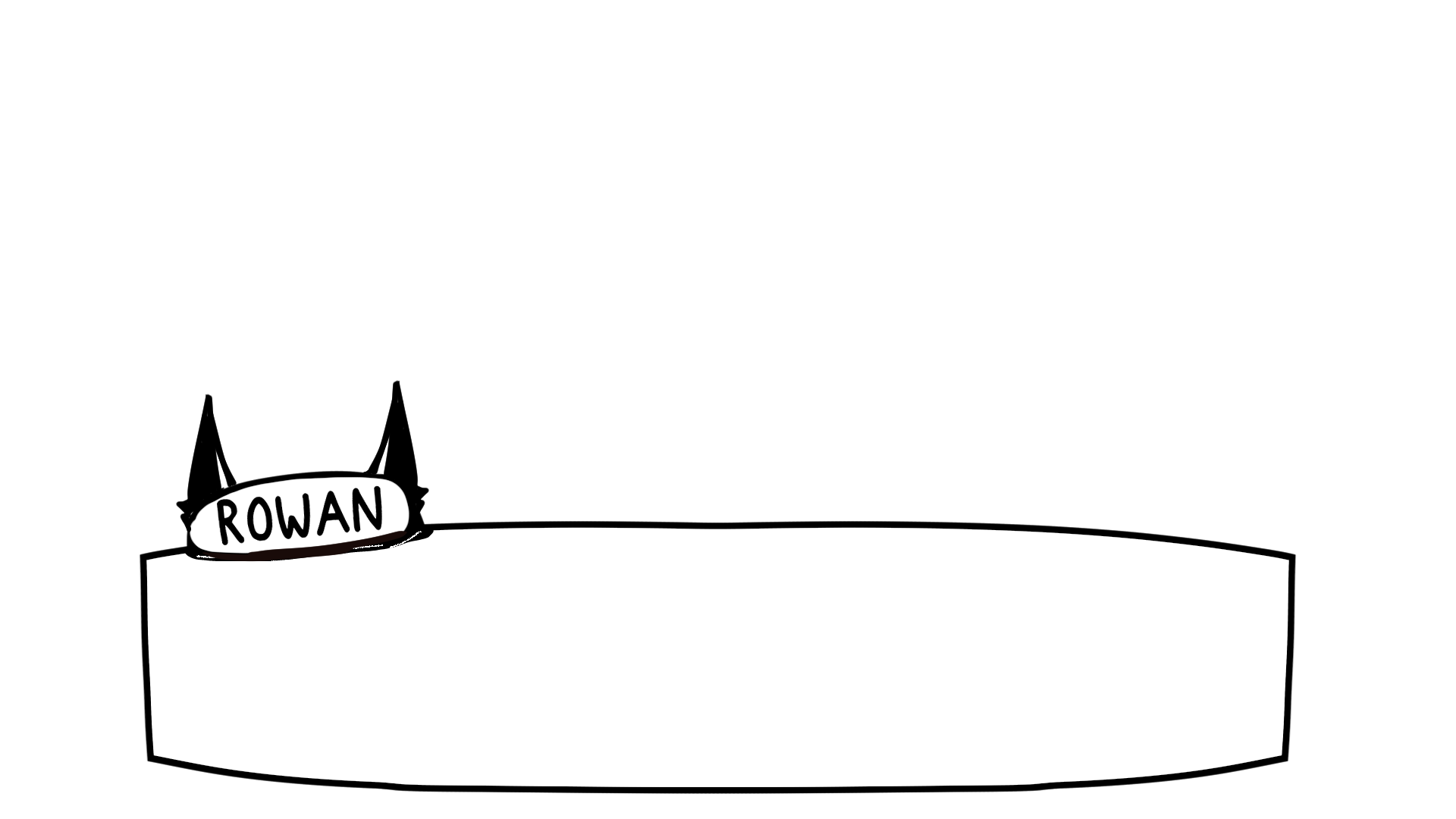 We could all do with someone fresh on the team
who will actually take it seriously…
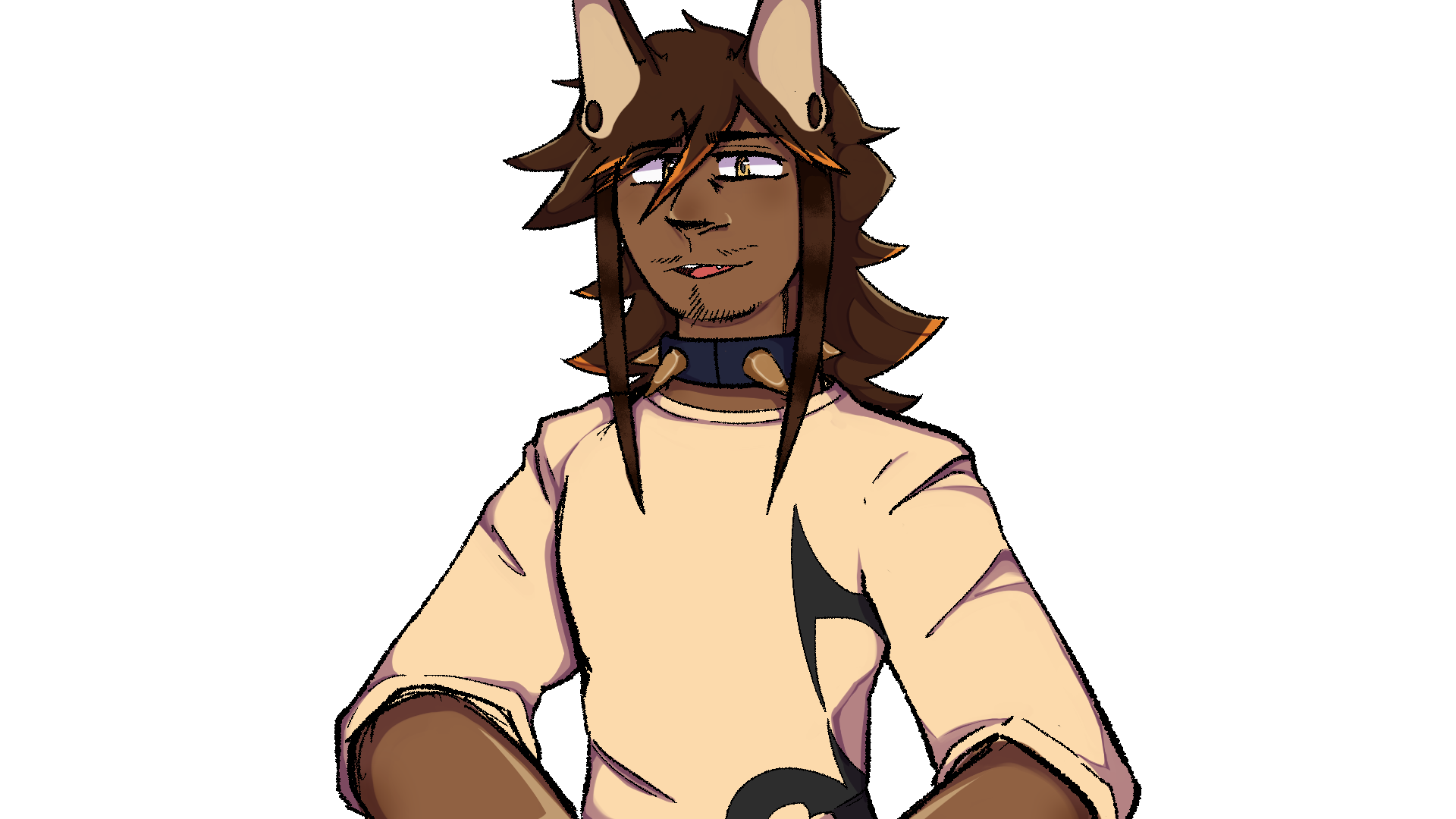 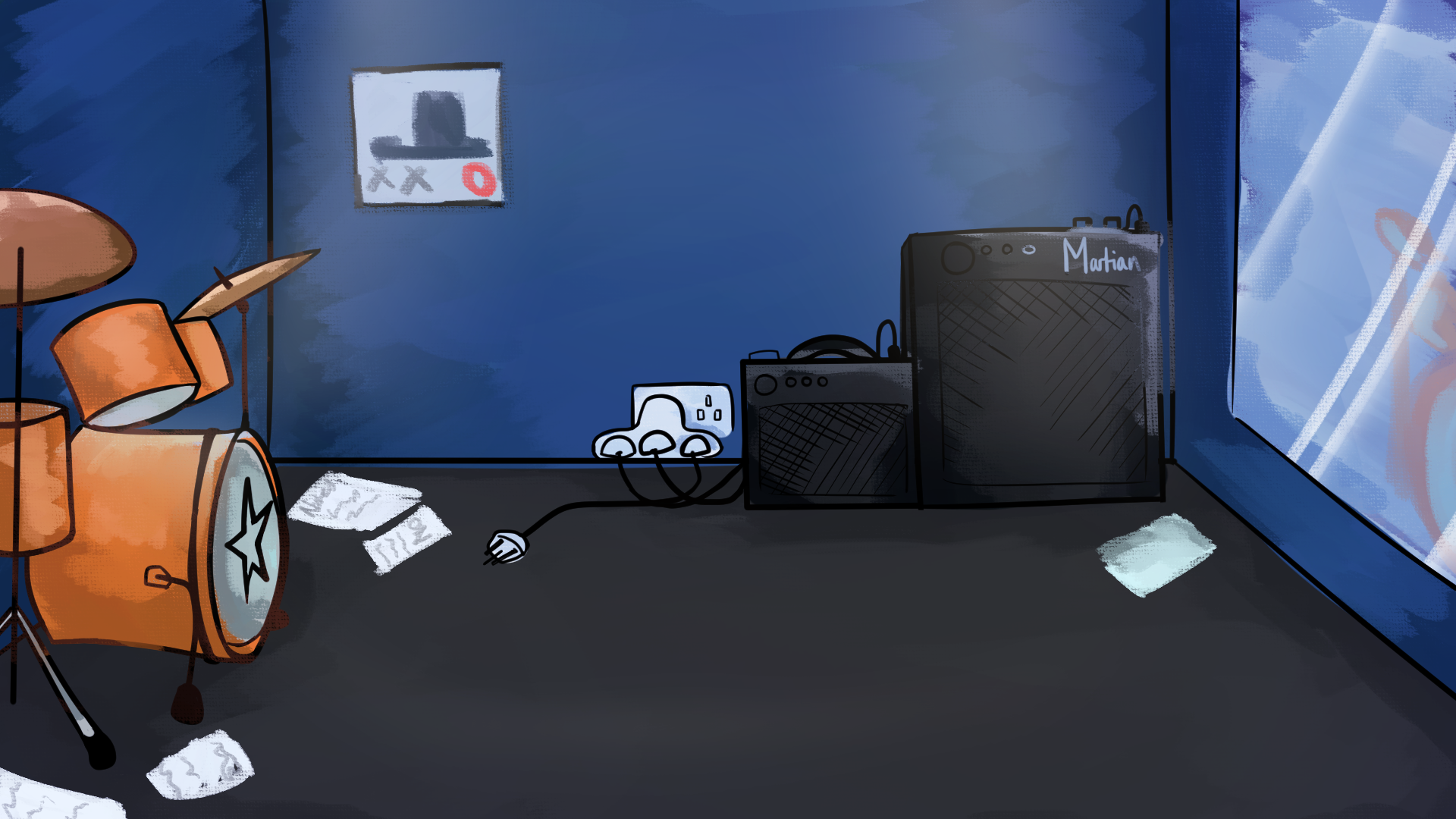 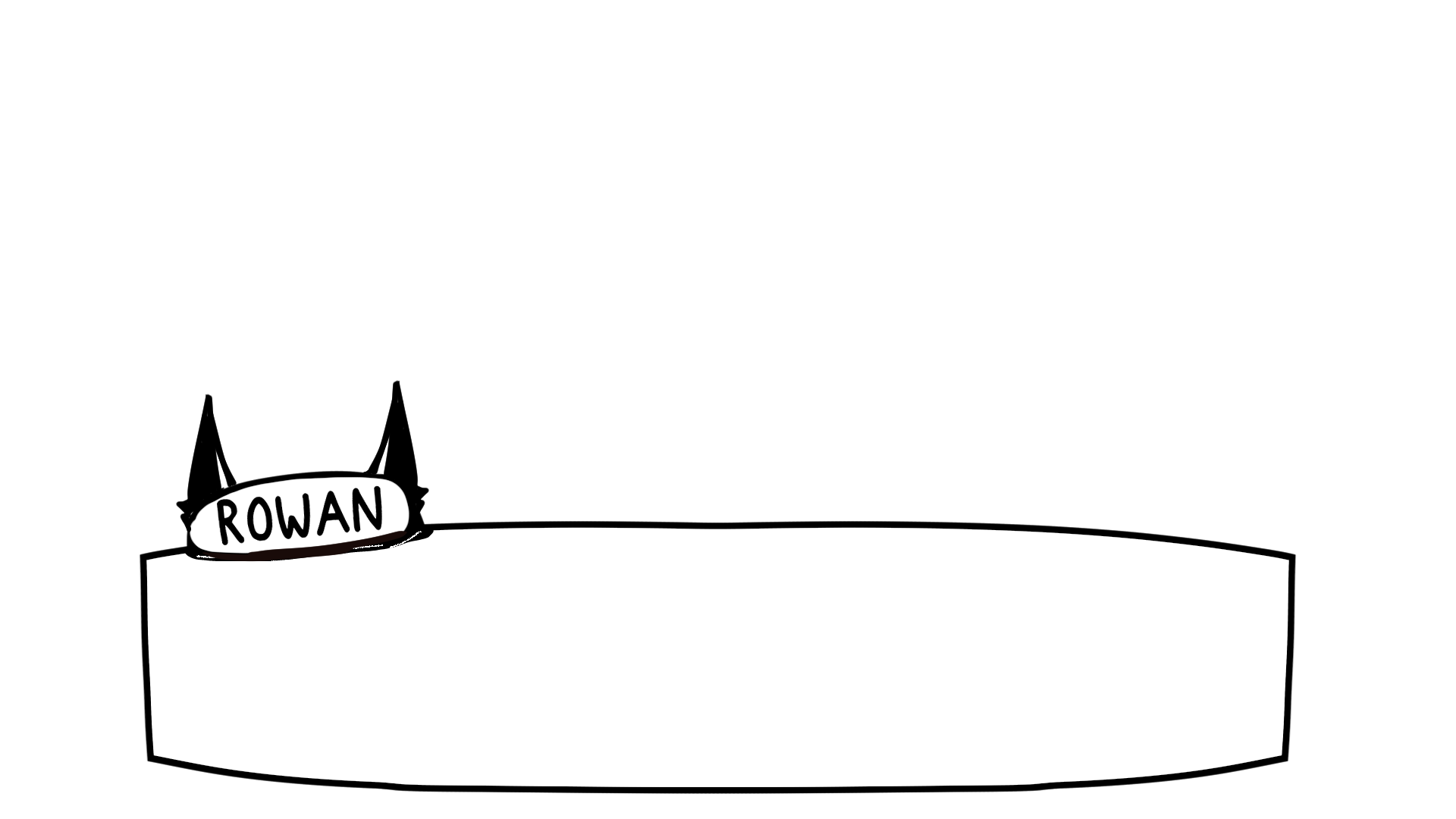 So… honestly? I’d really appreciate it if you could
give us a shot.
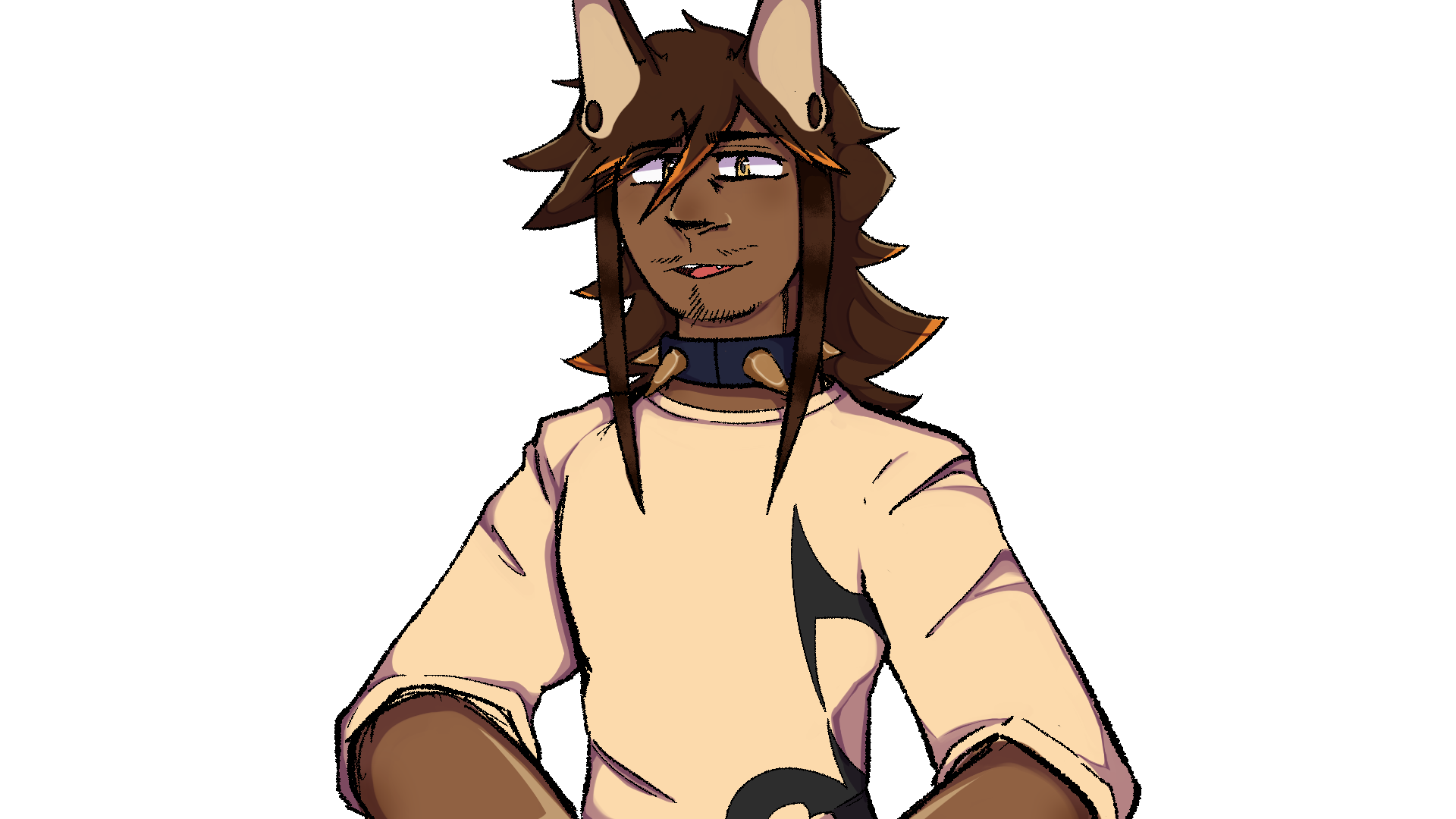 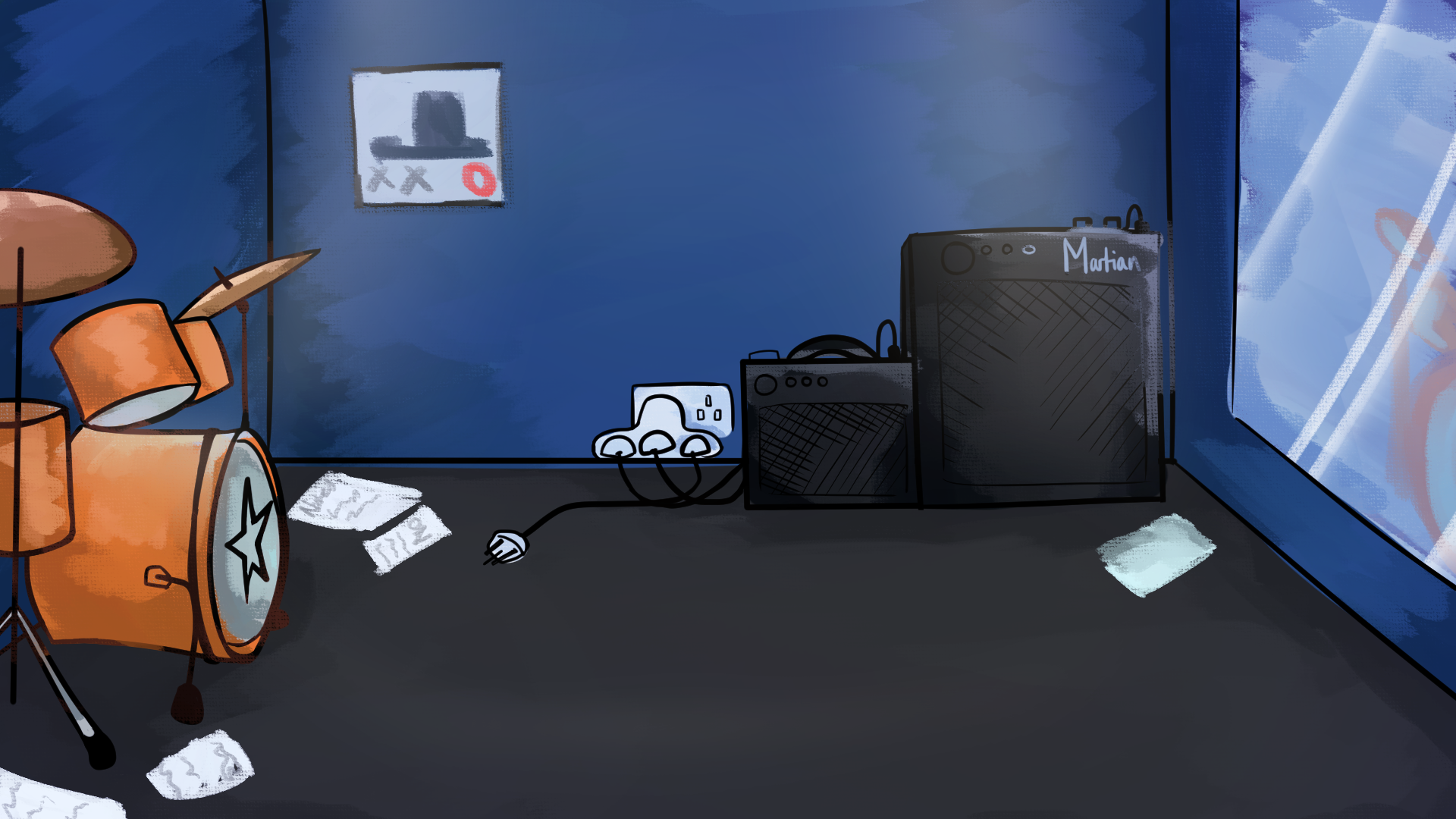 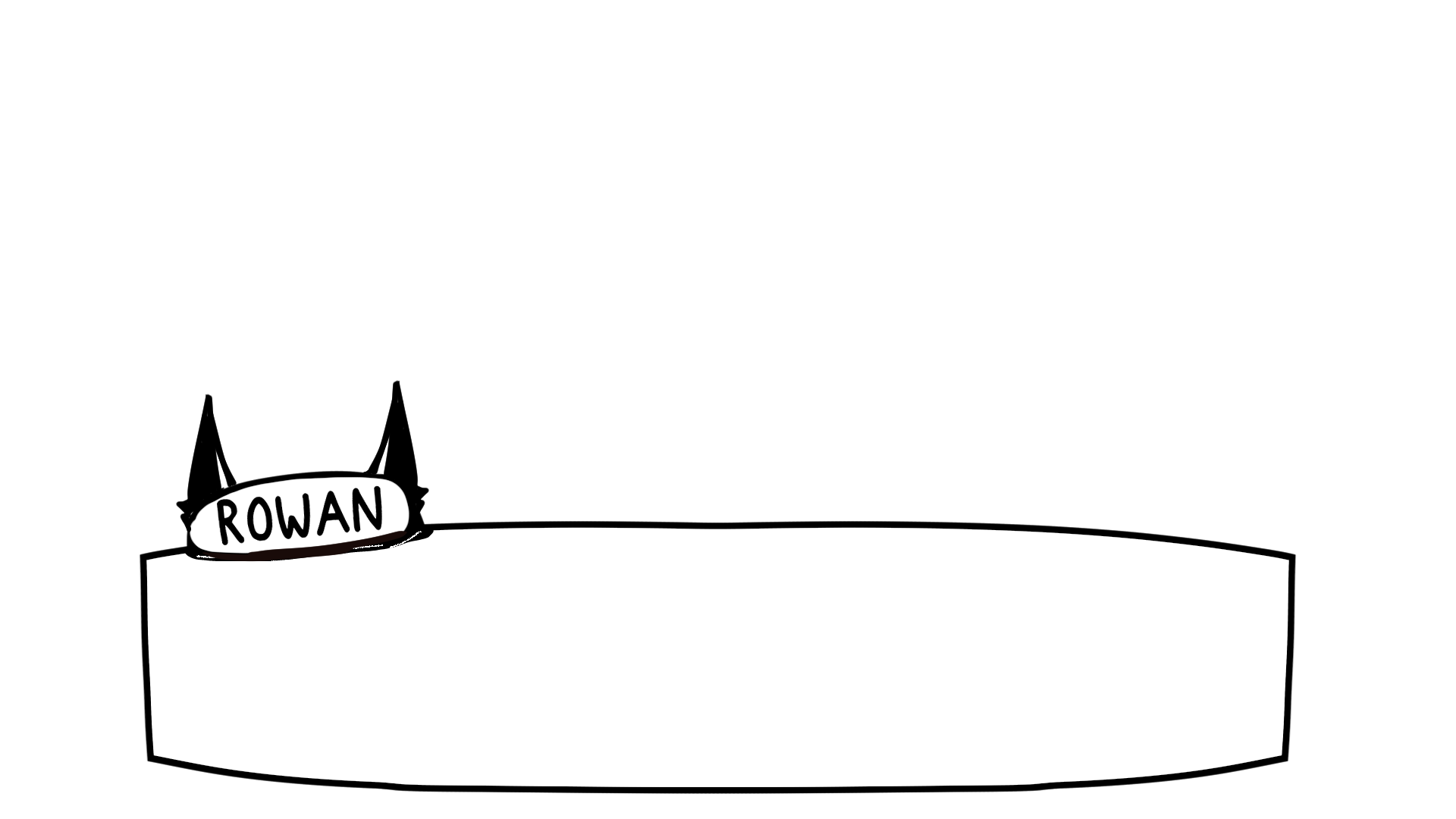 Here. You’ve already got Visp’s number right? 
Here’s mine. 
Shoot me a message later if you want, yeah?
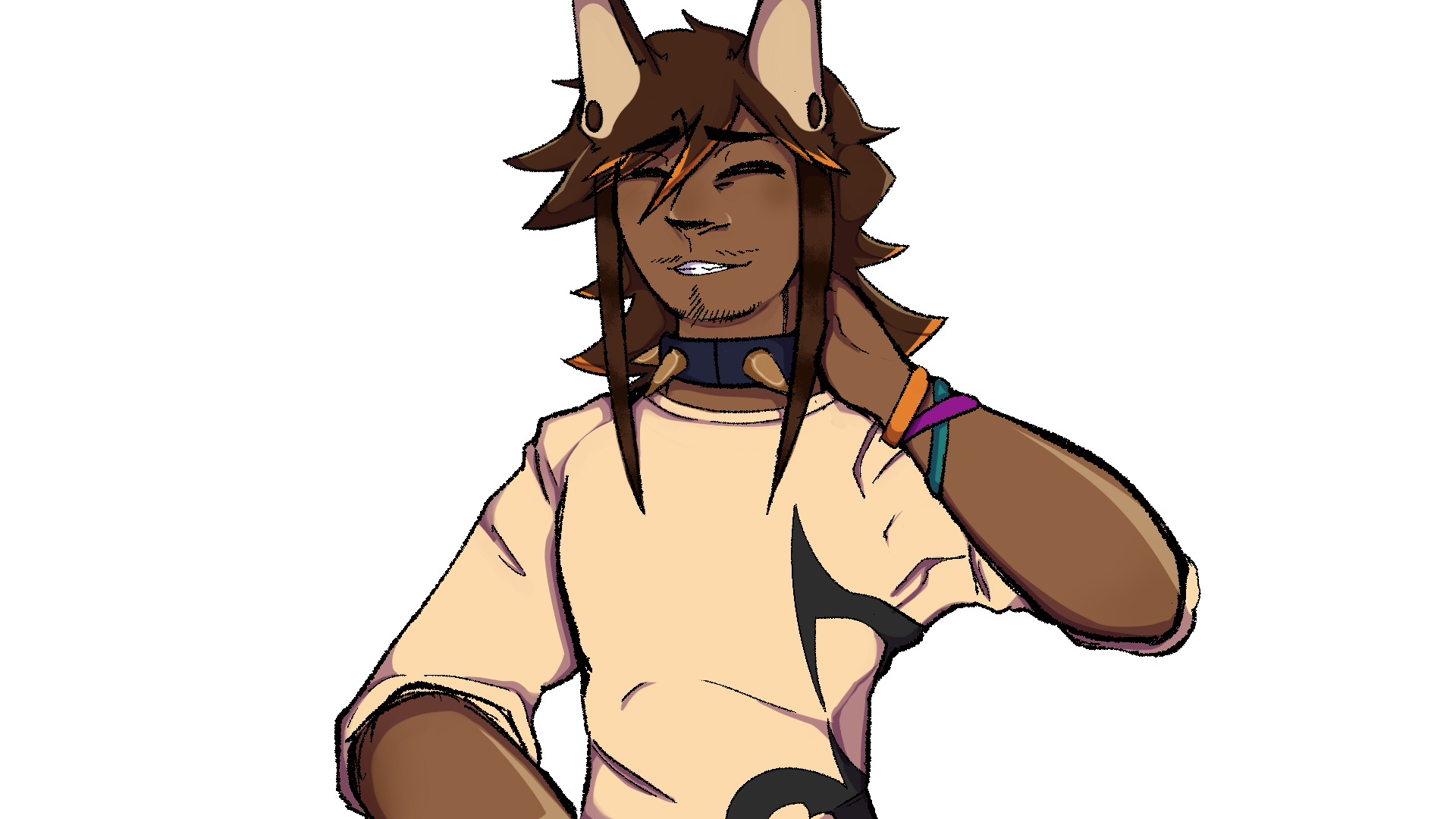 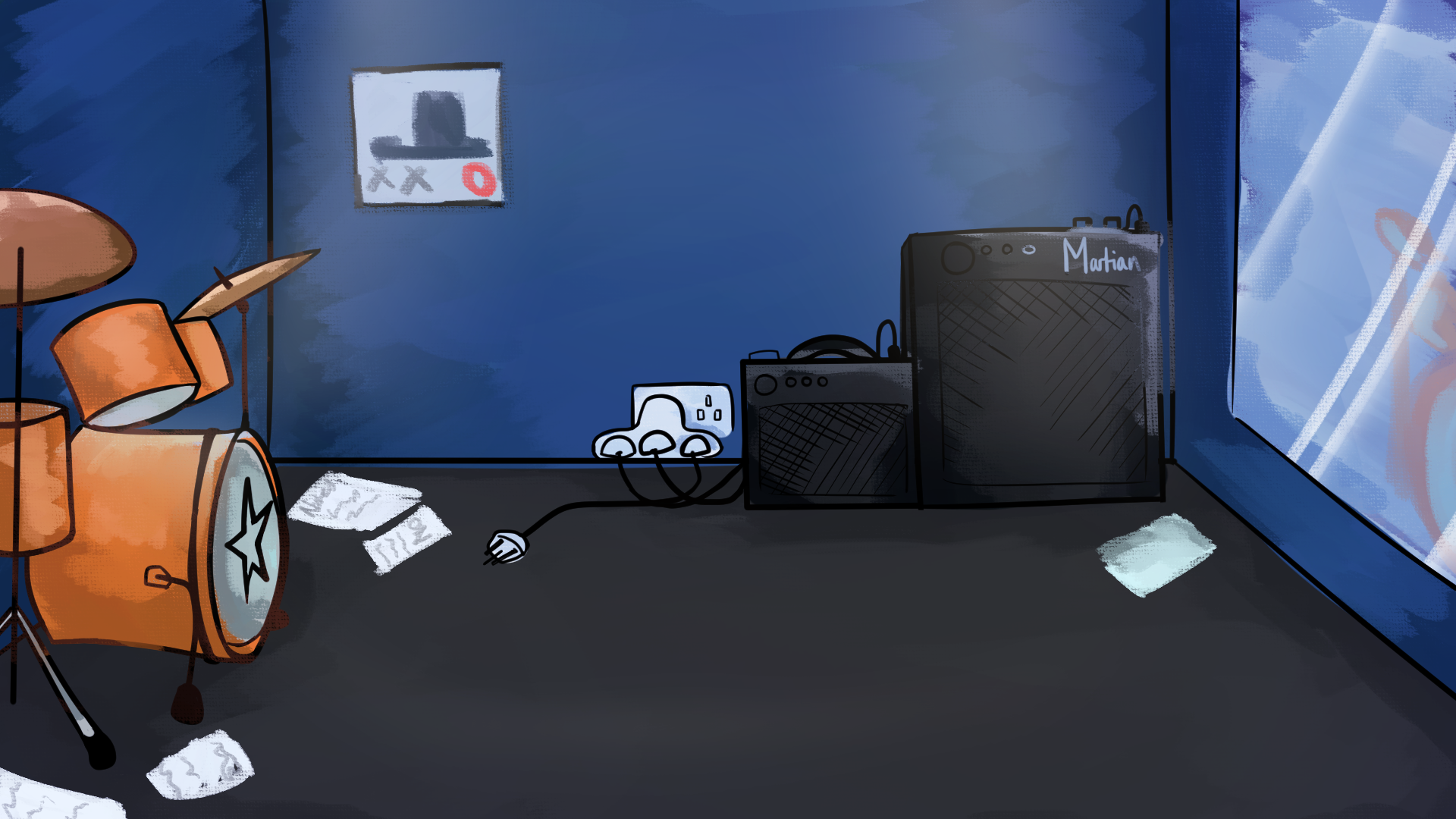 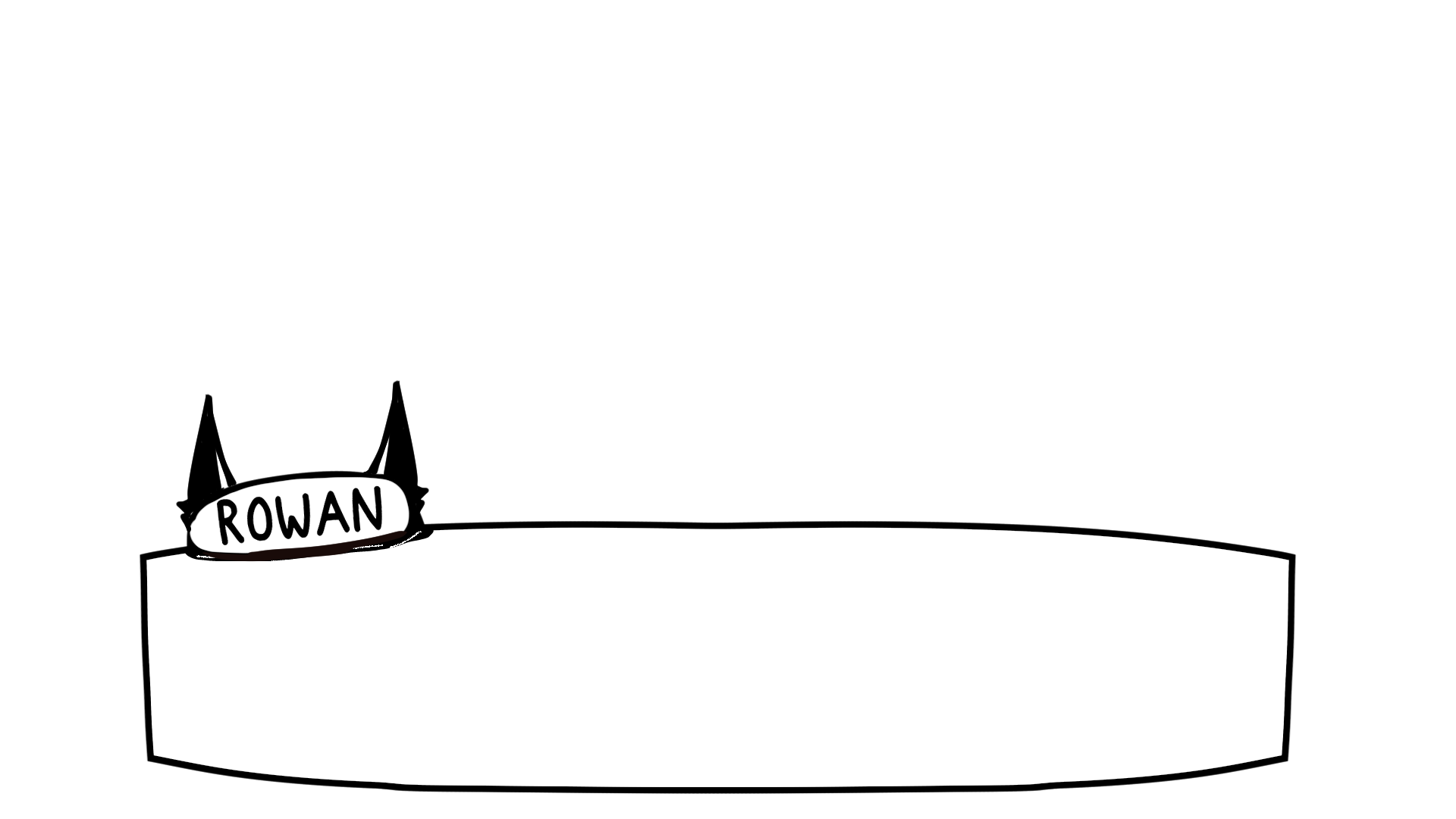 Doesn’t have to be about the band… 
If you just wanna talk that’s cool too.
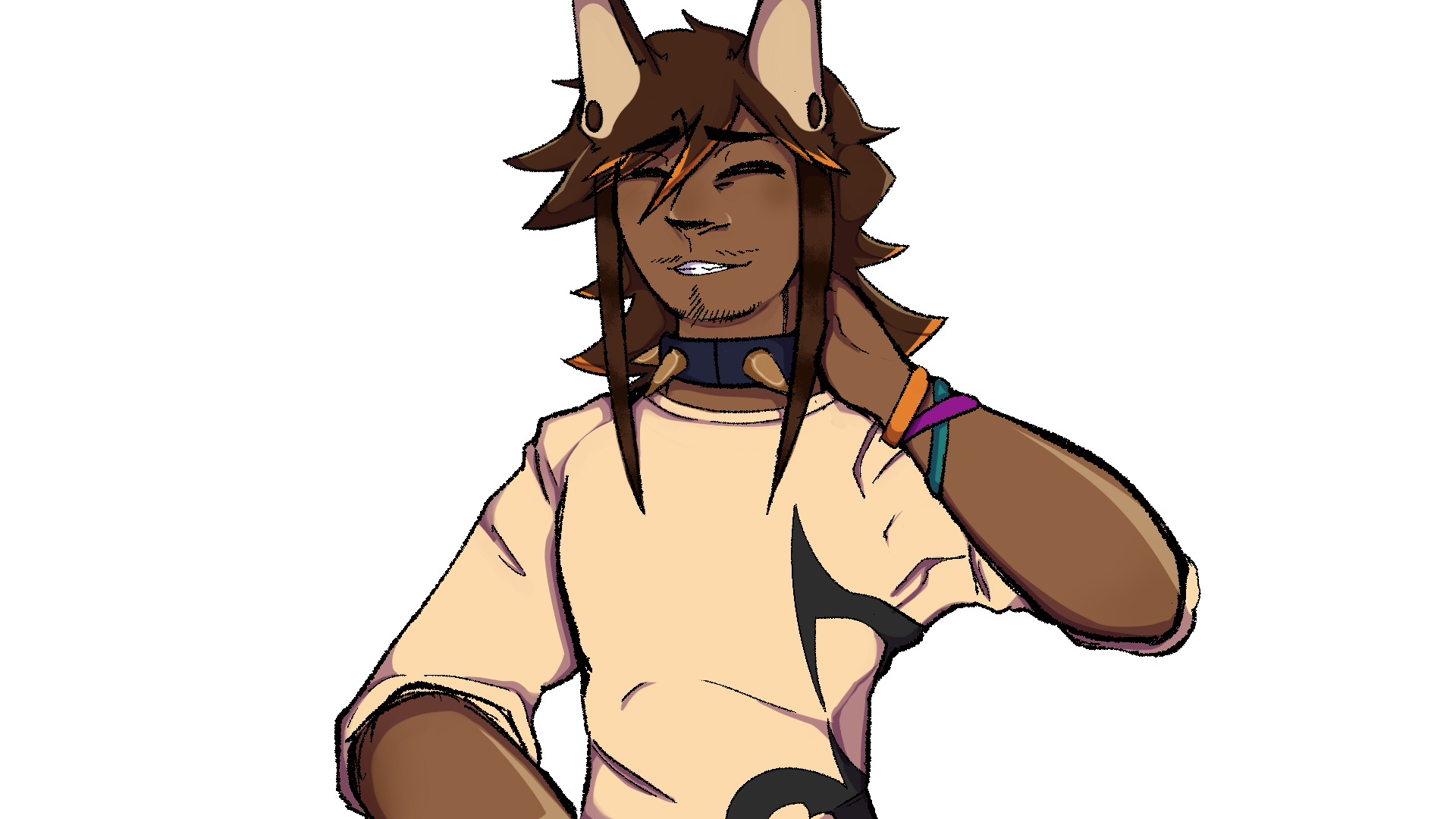 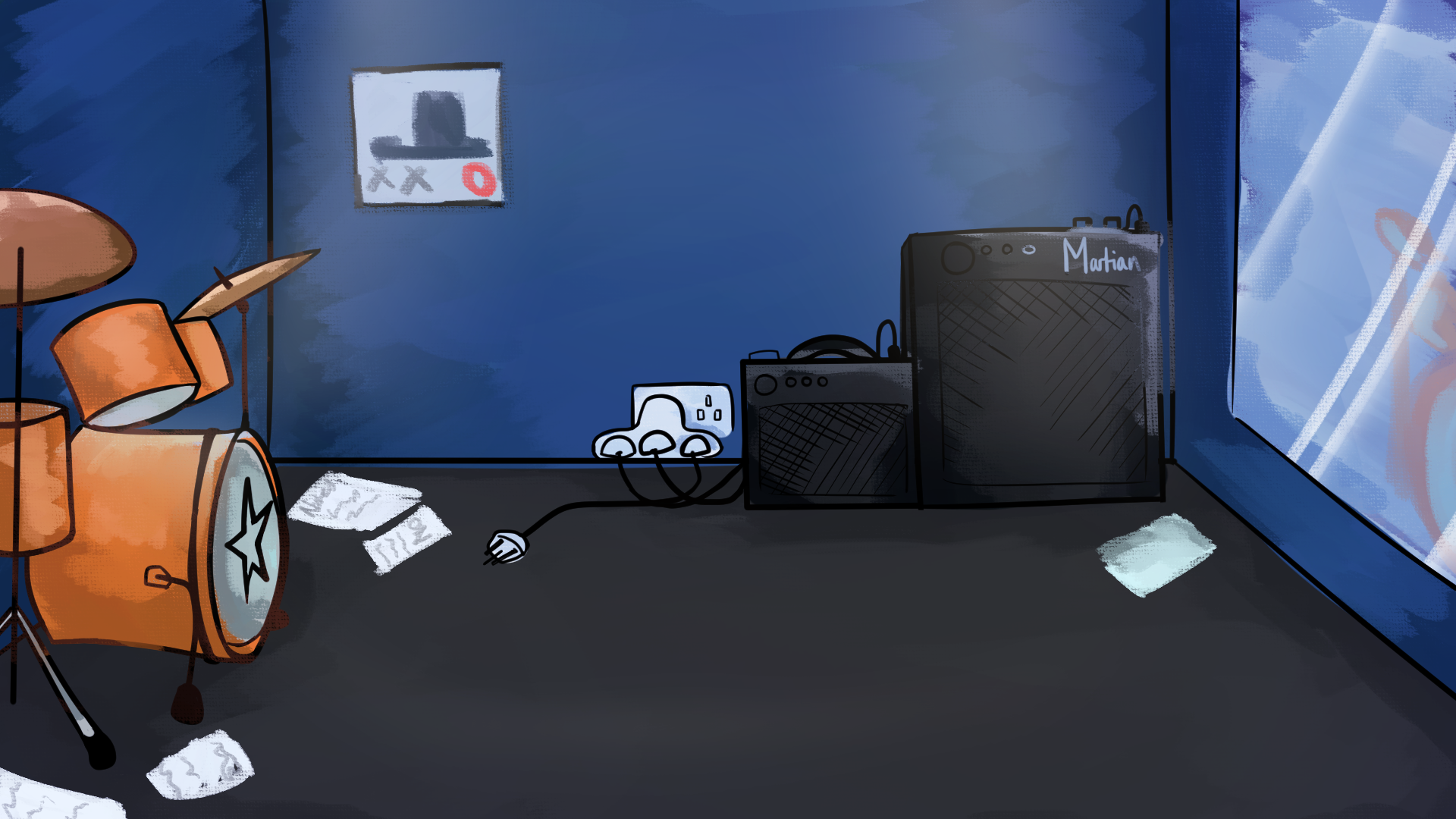 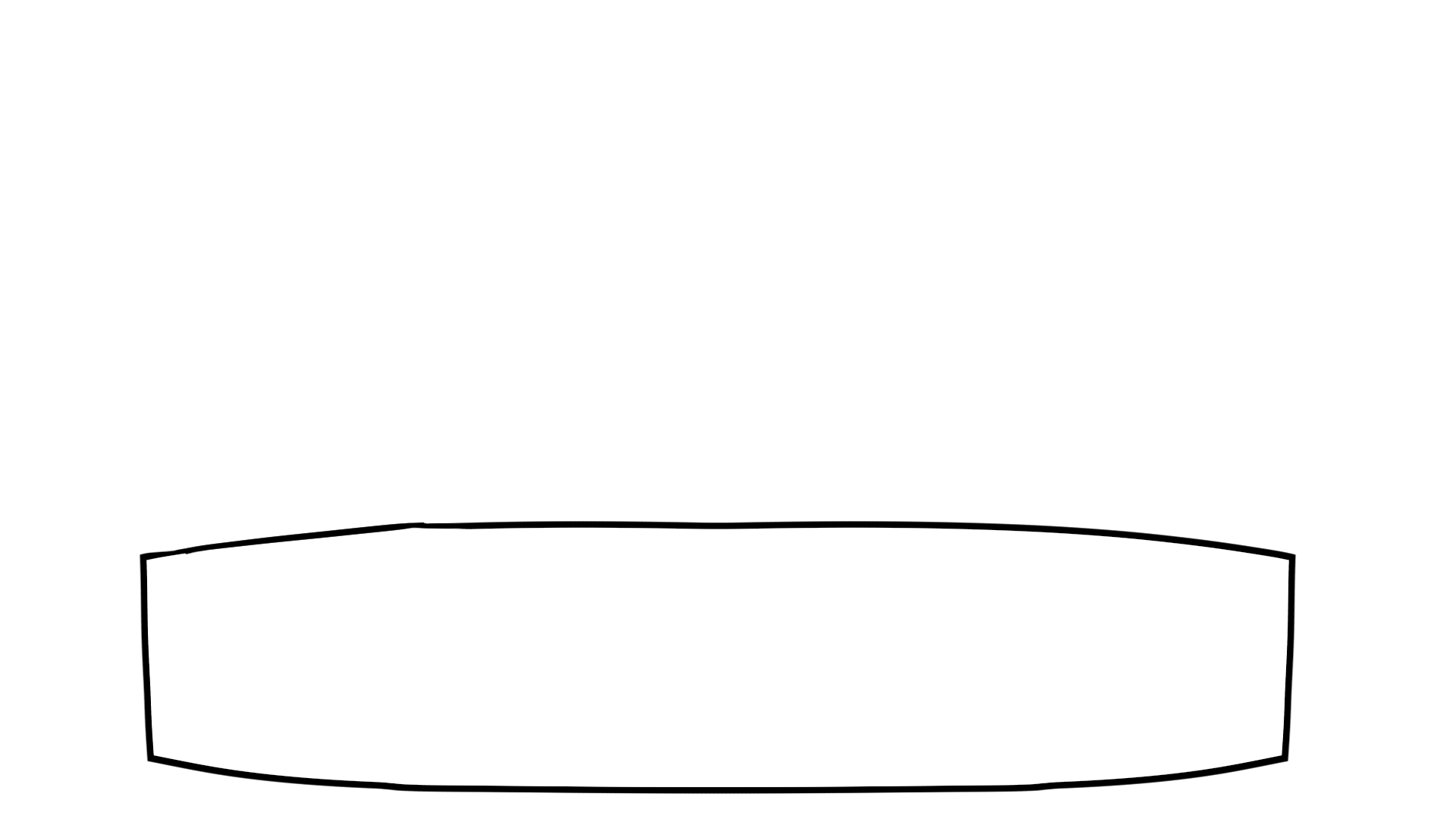 Rowan flashes me a toothy grin. 
Looks like he’s doing his best to cash in on the 
slacking off part.
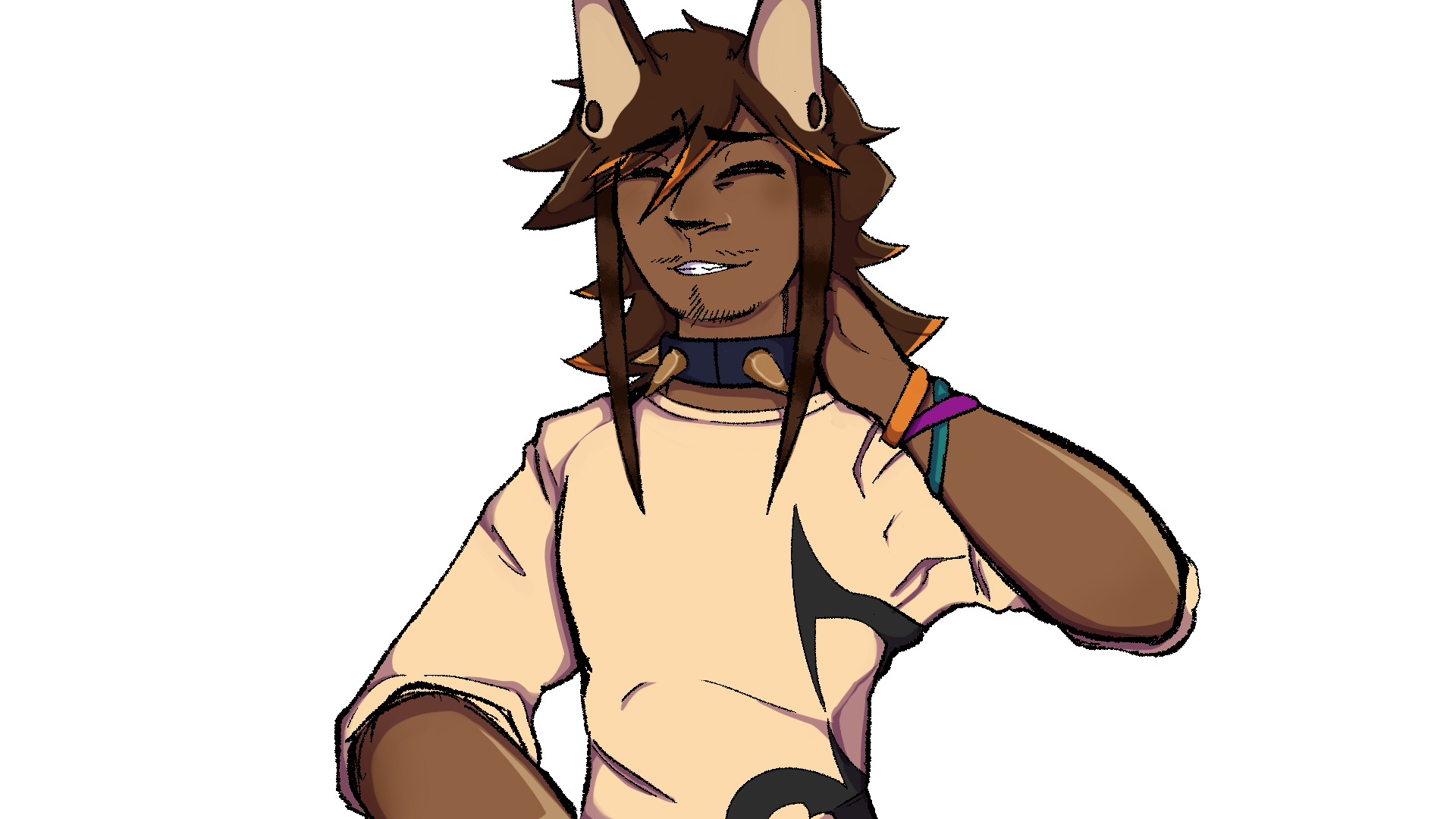 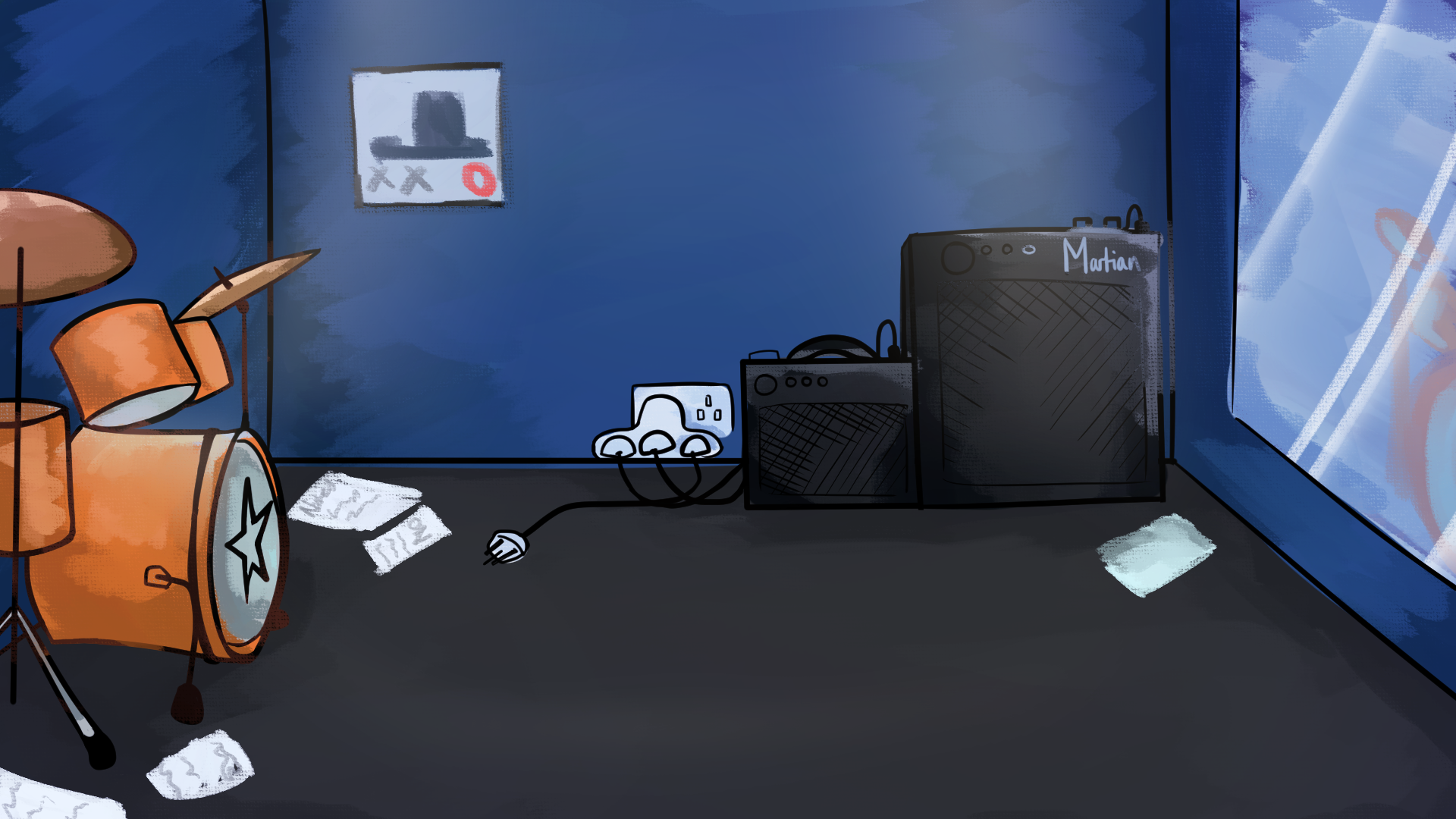 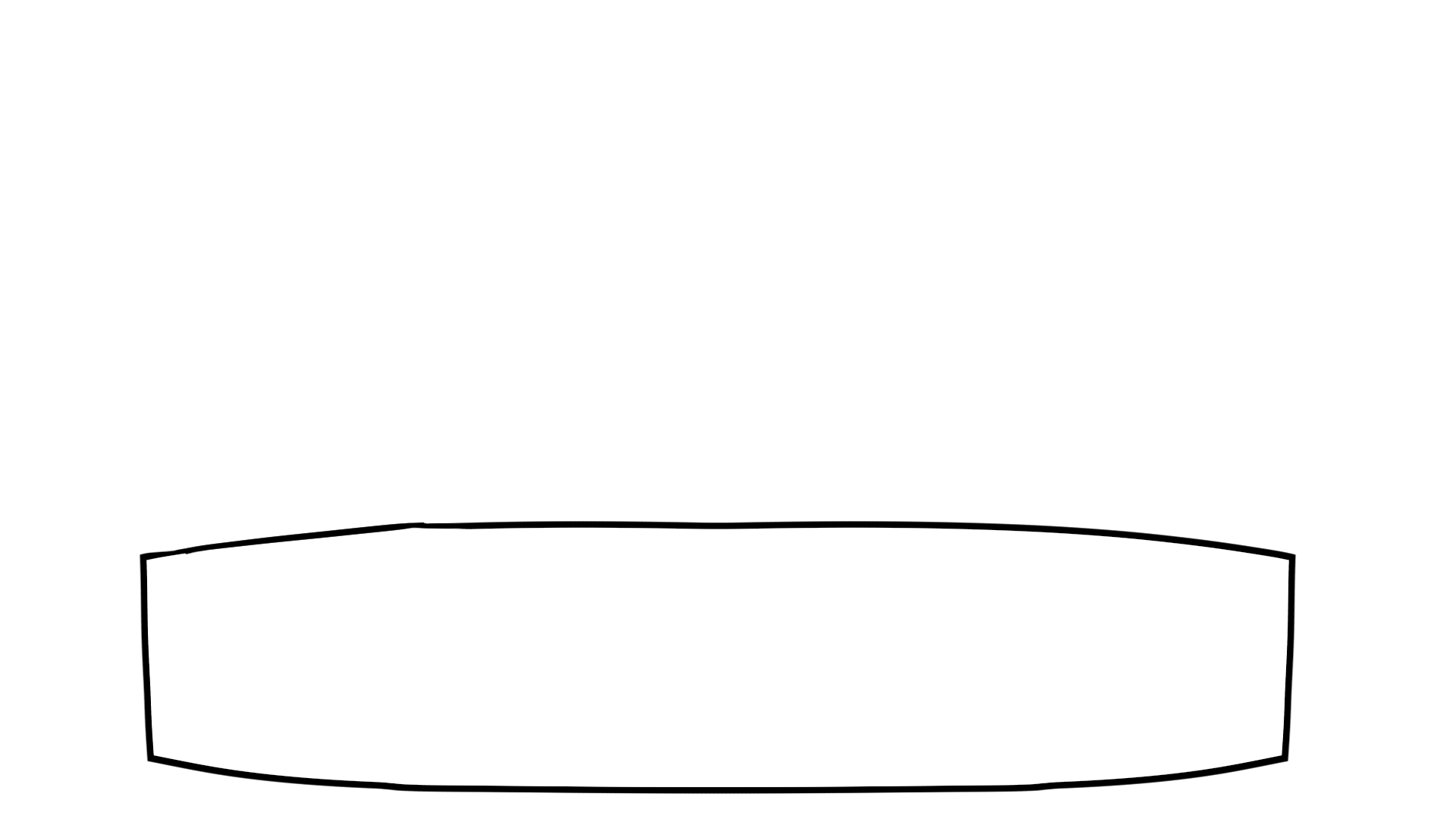 I’ll give it to him… it’s pretty convincing.
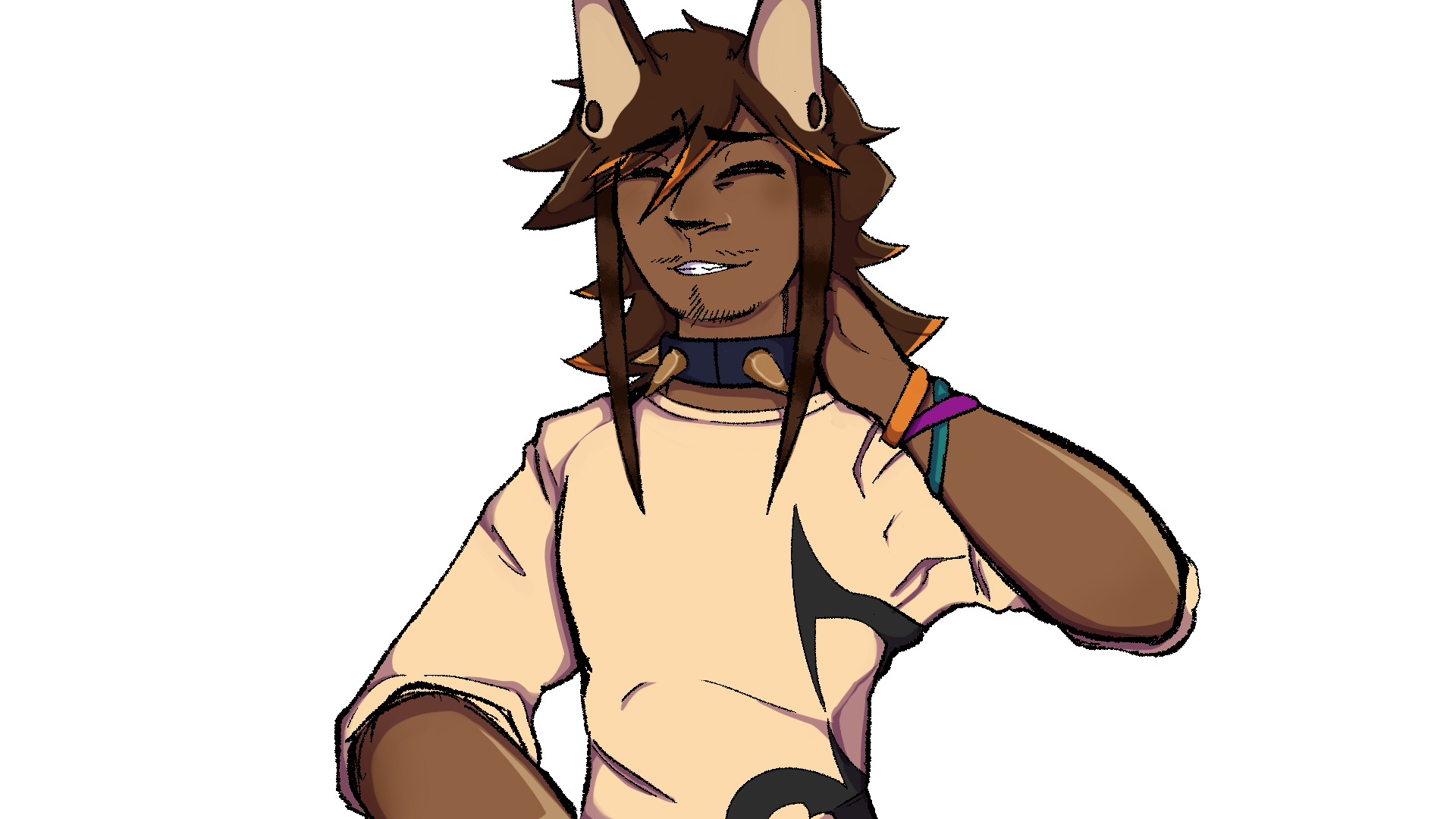 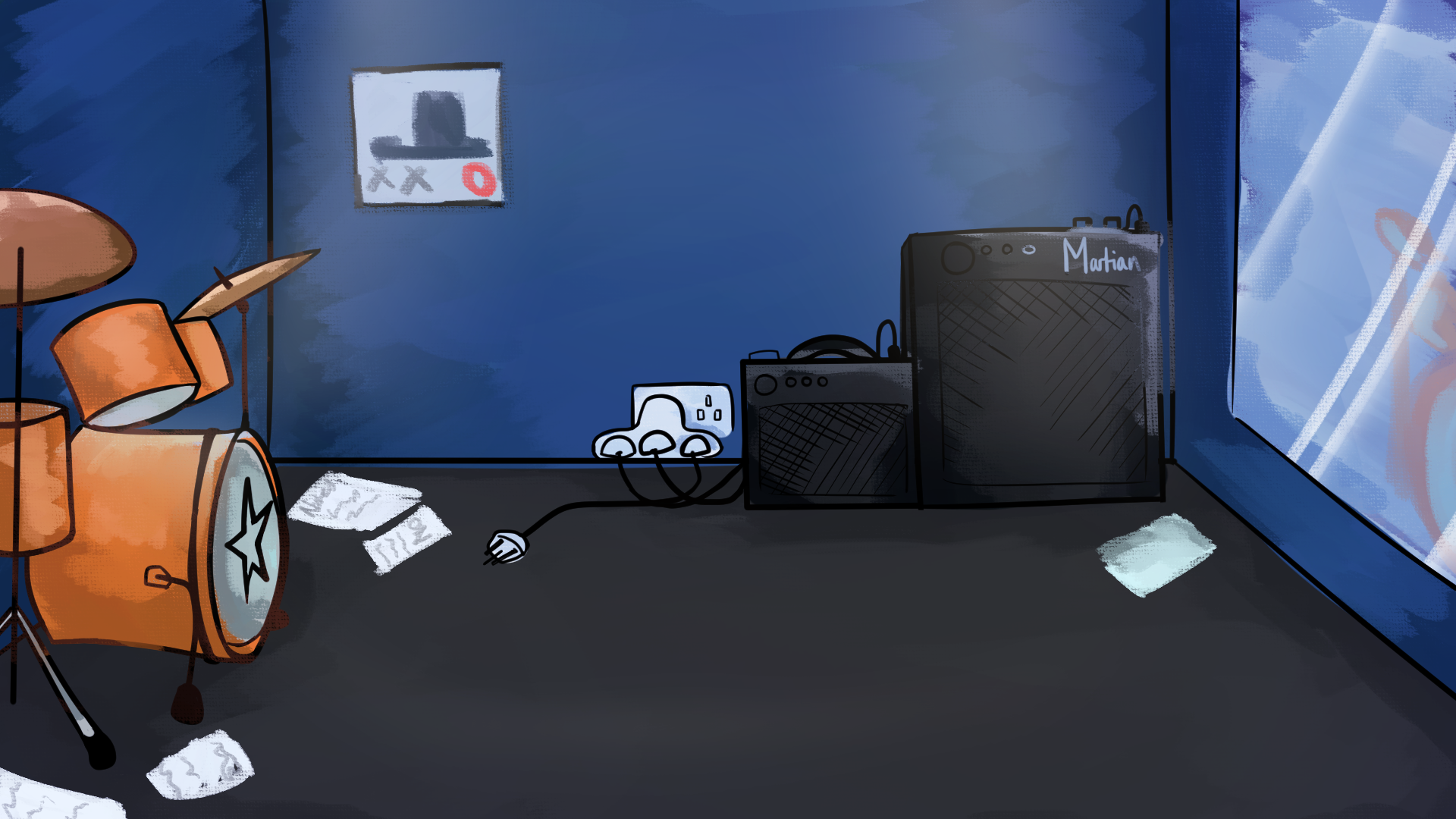 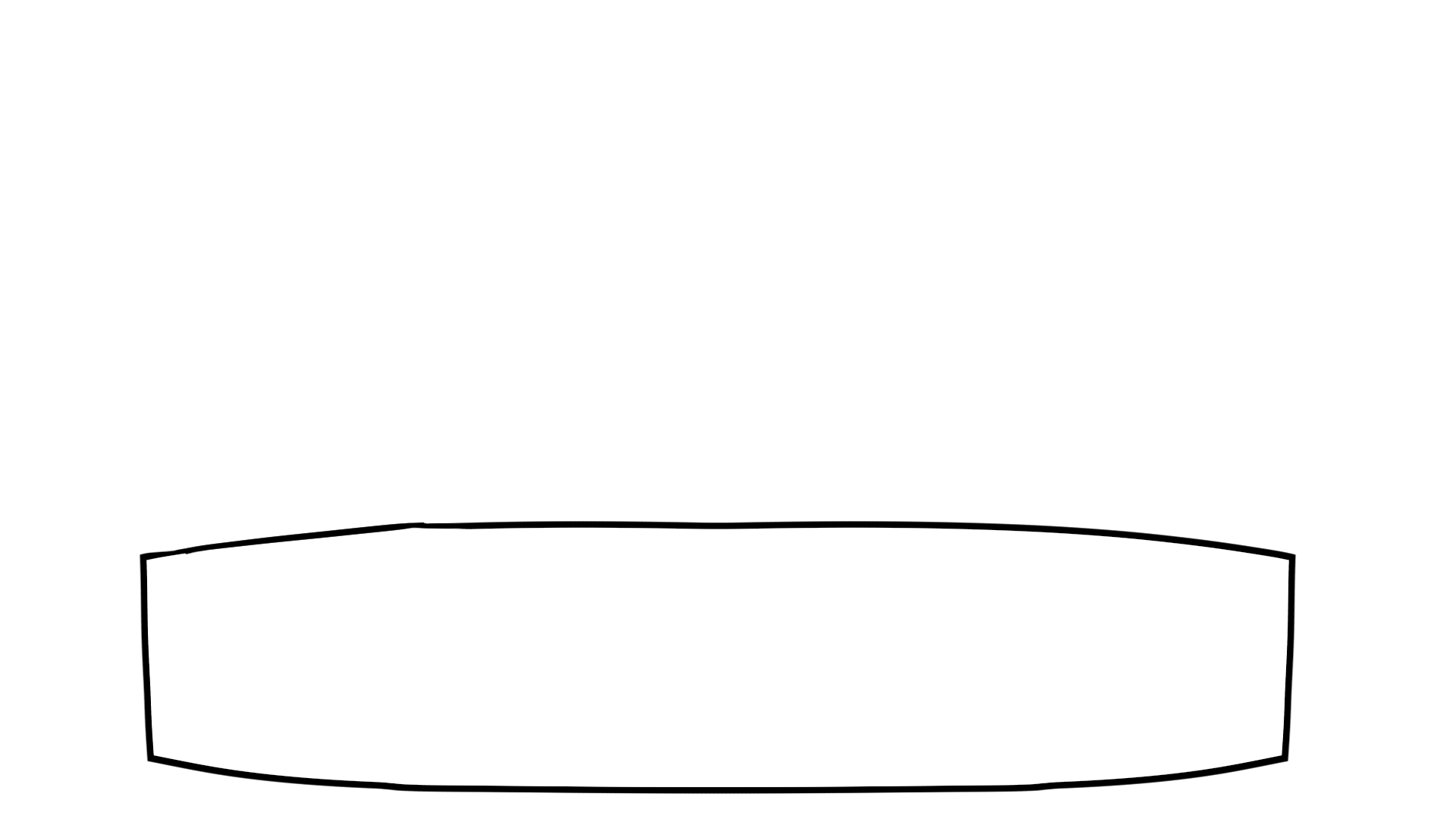 …guess this means I’ve got until later to make my decision.
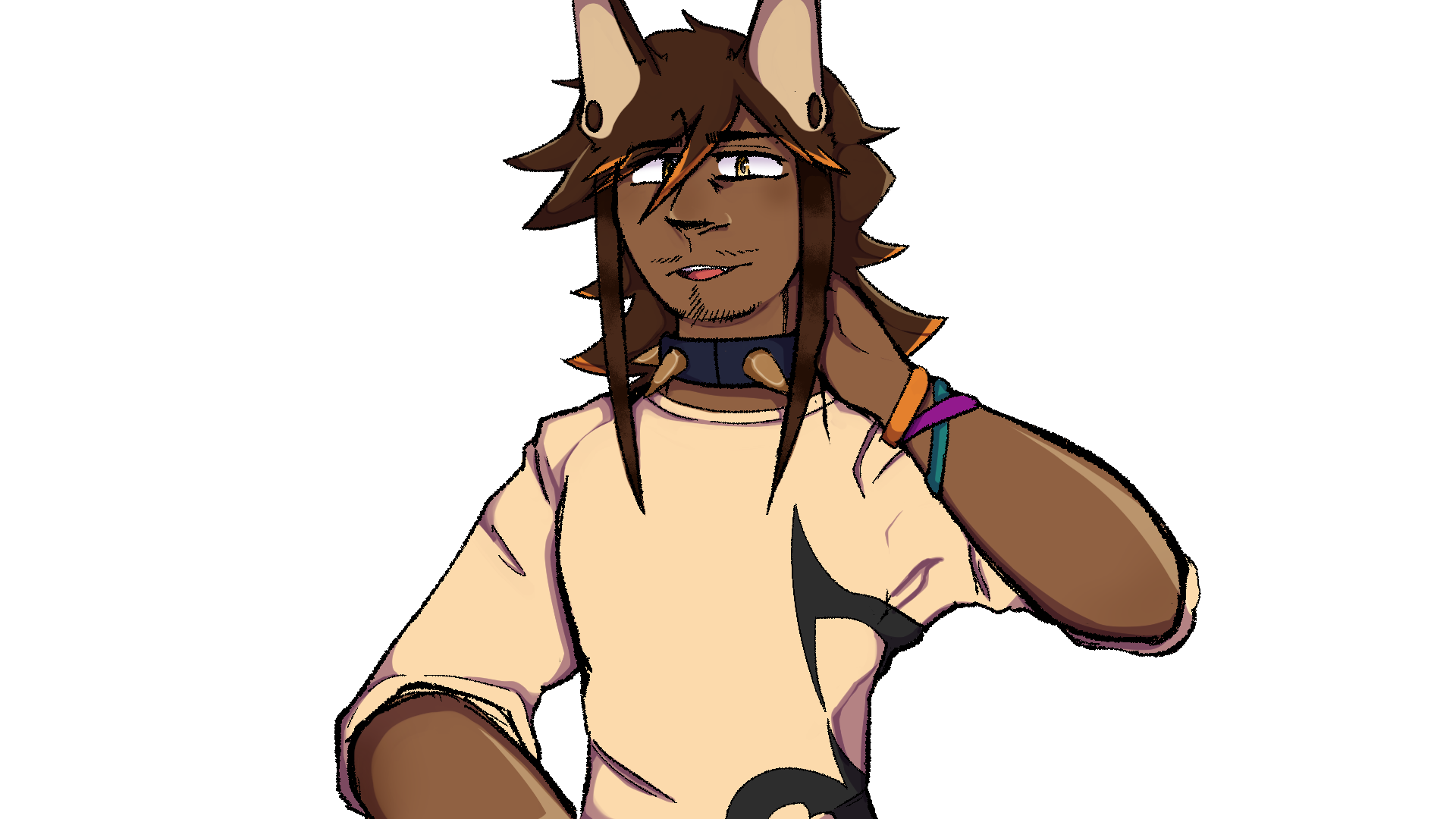 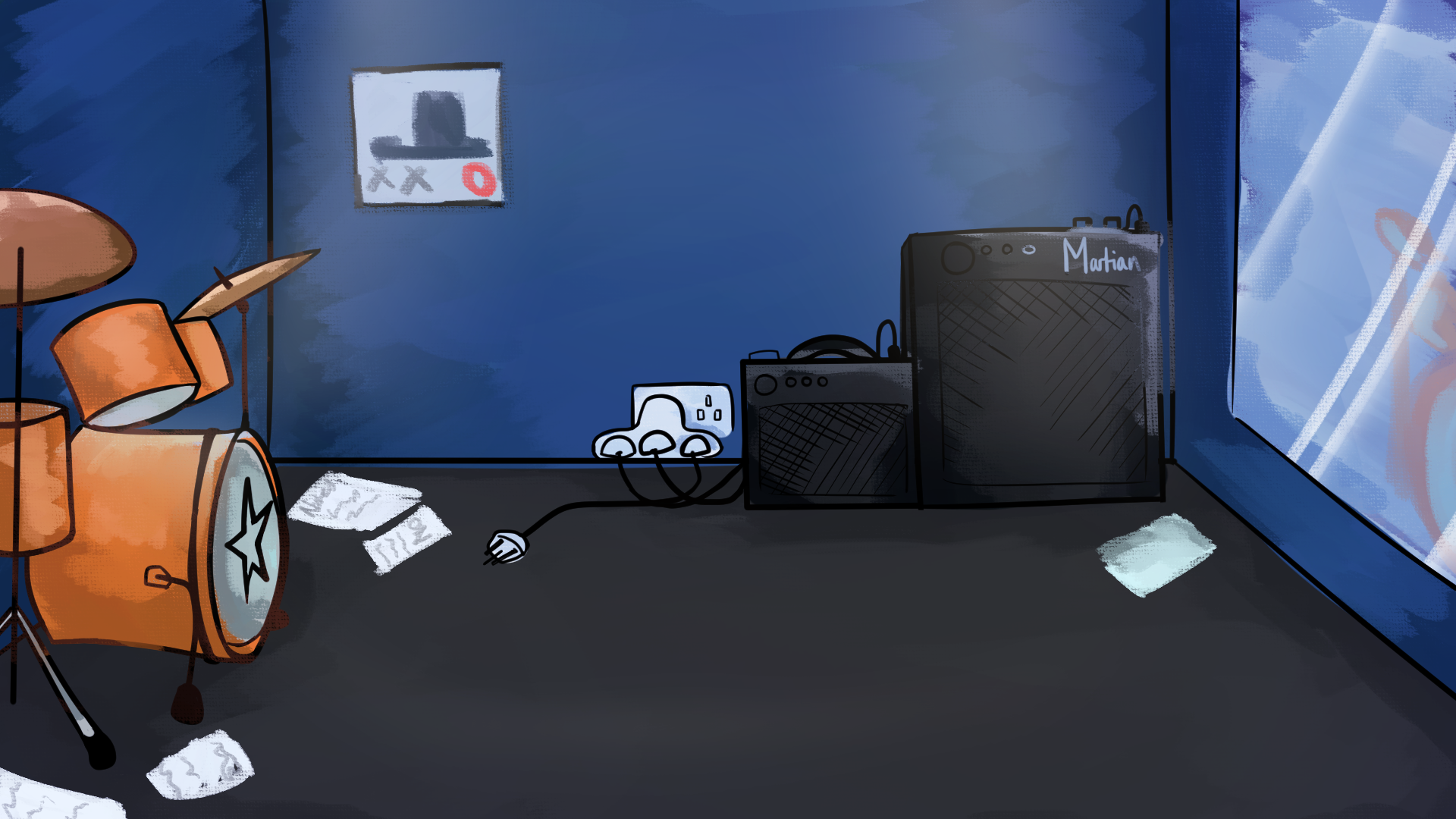 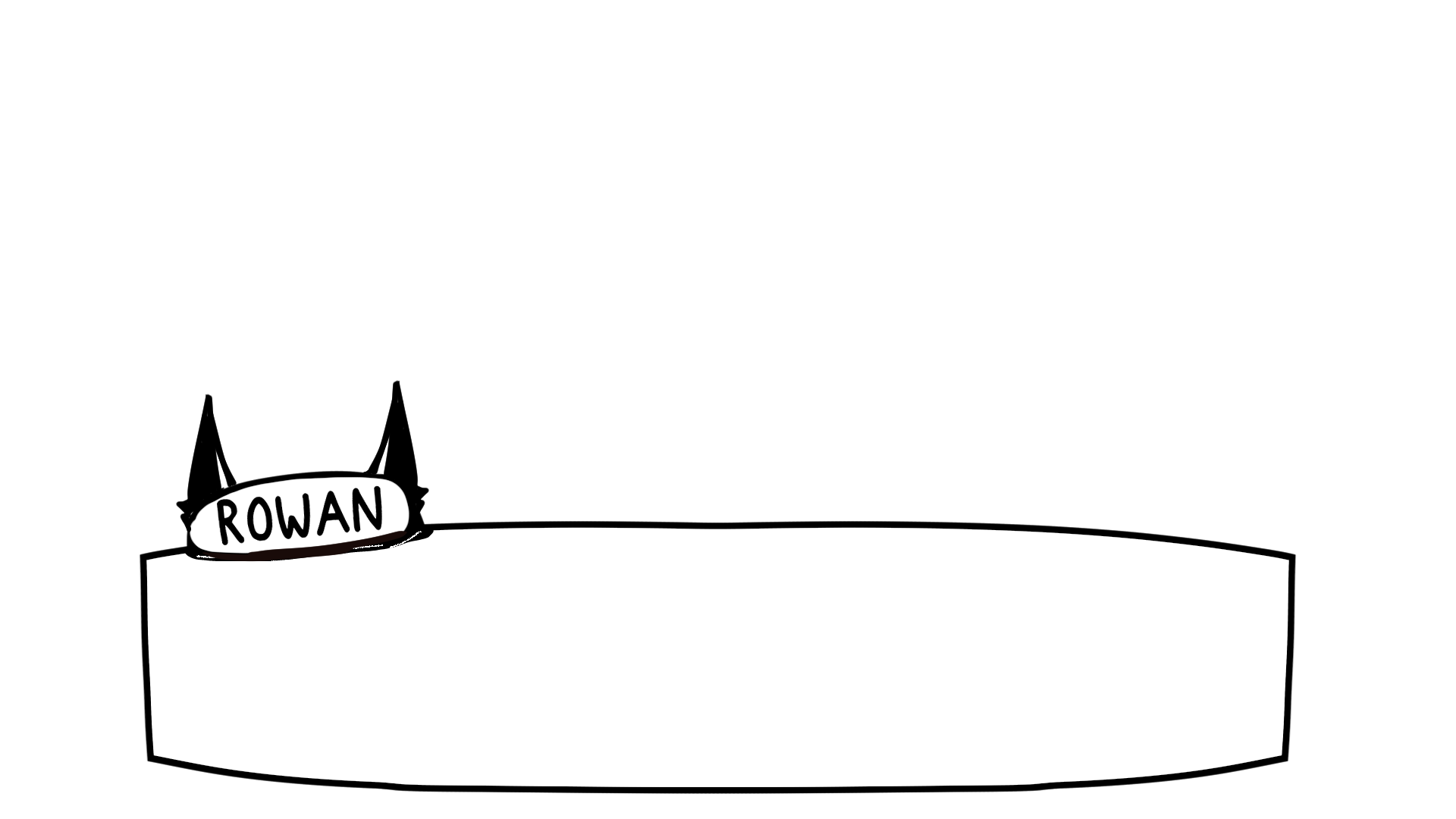 Anyway, why don’t you sit and listen to us jam for
a while?
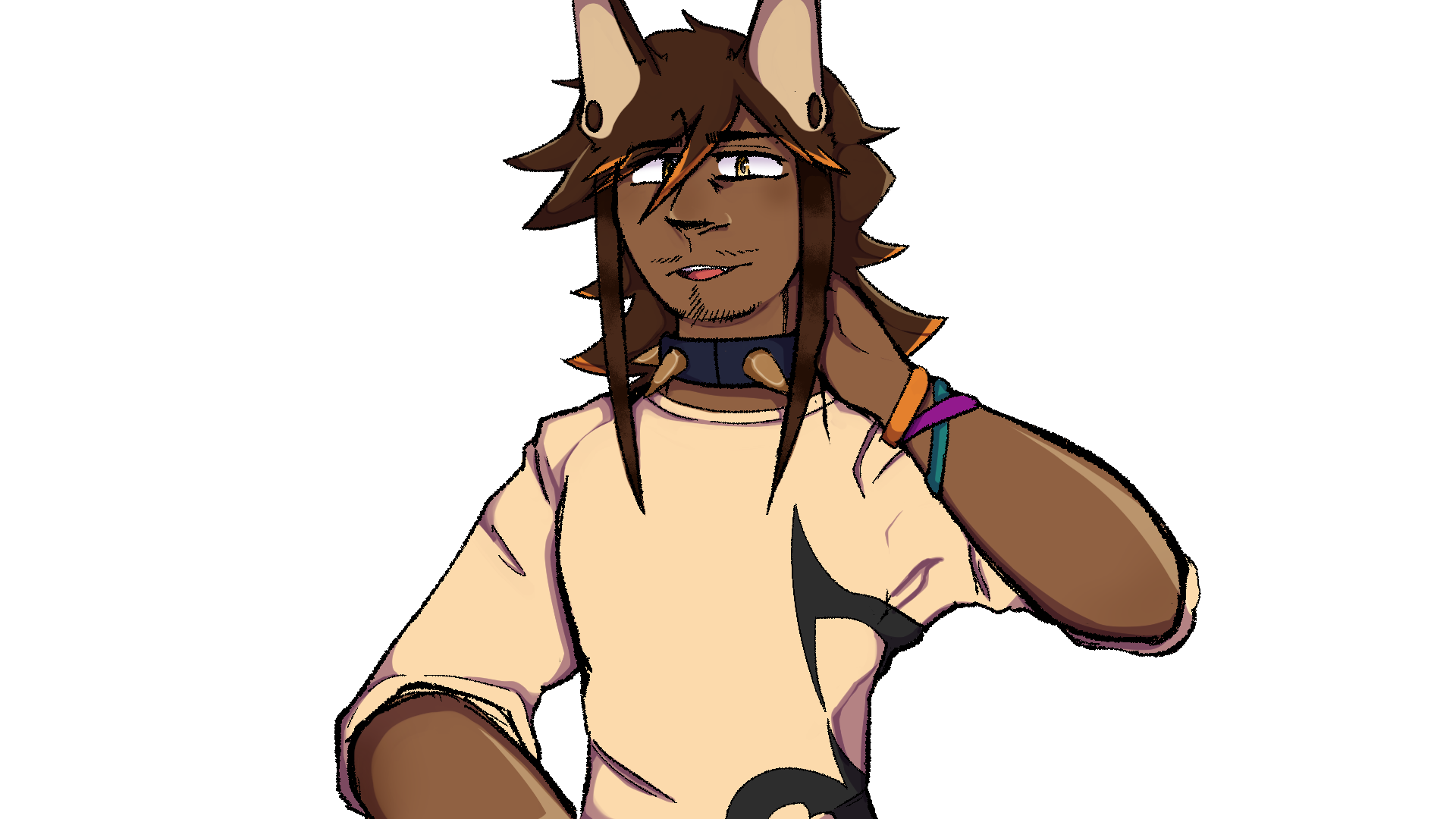 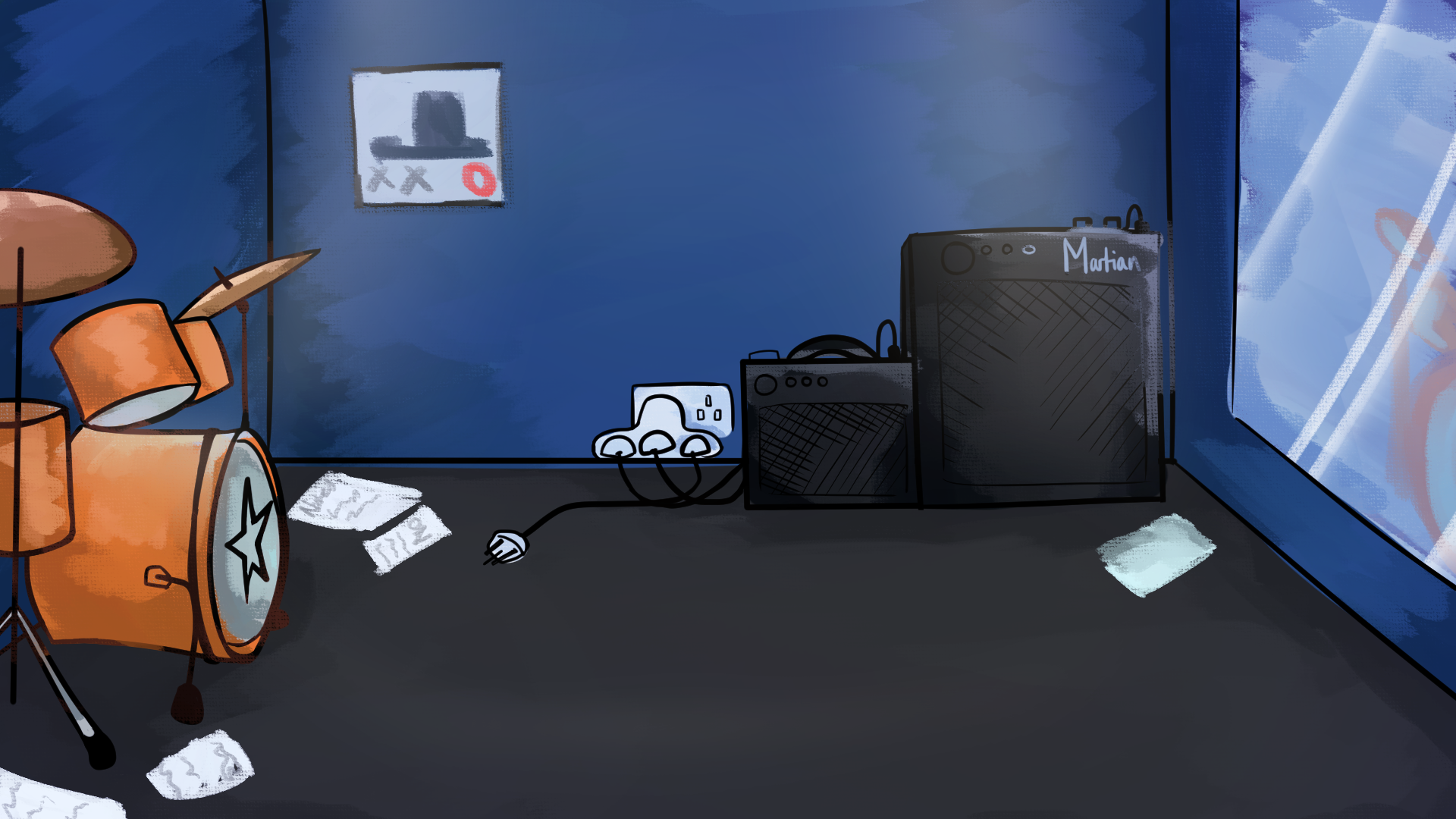 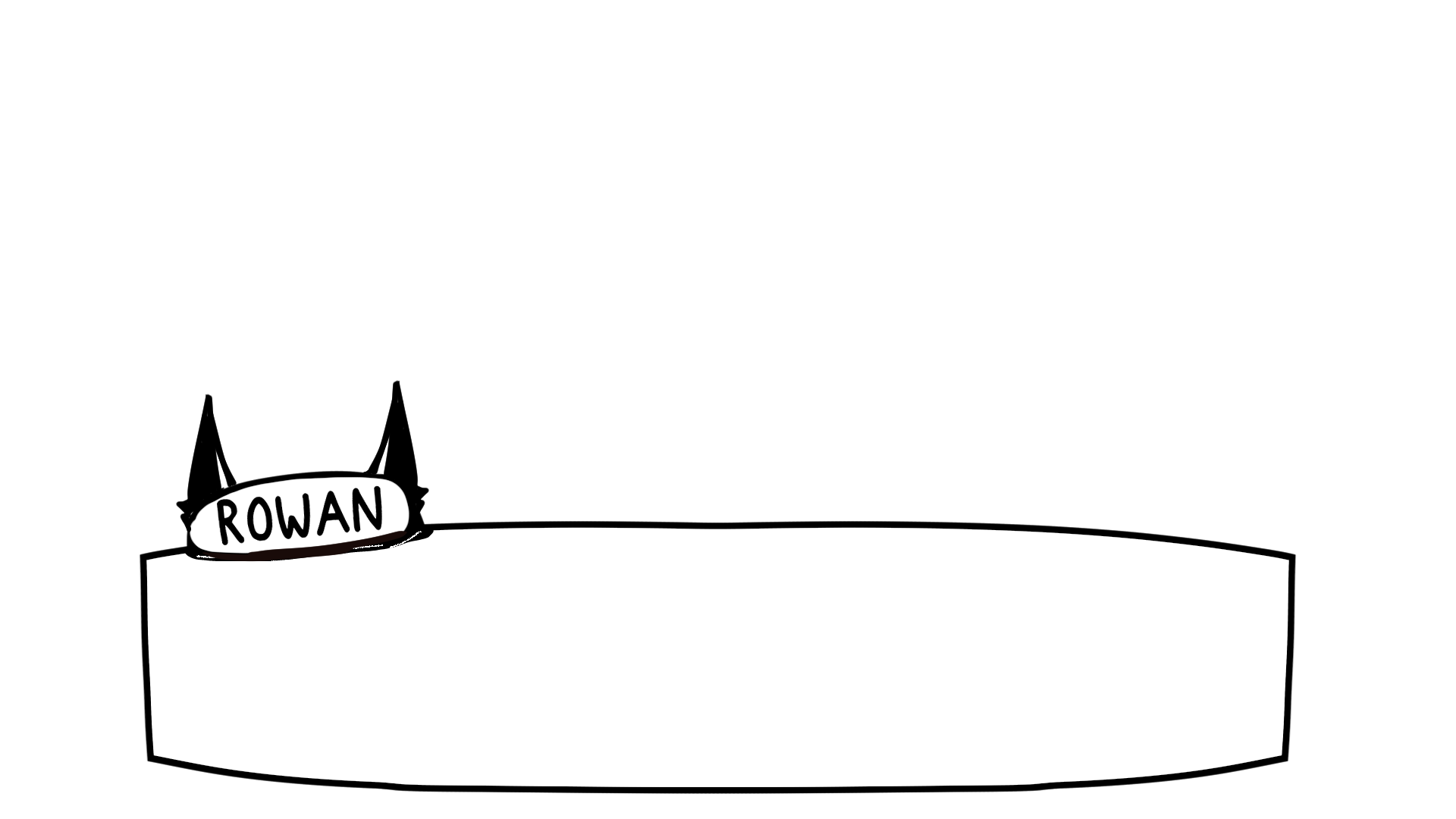 Might as  well see and hear what you’re getting
yourself into, right?
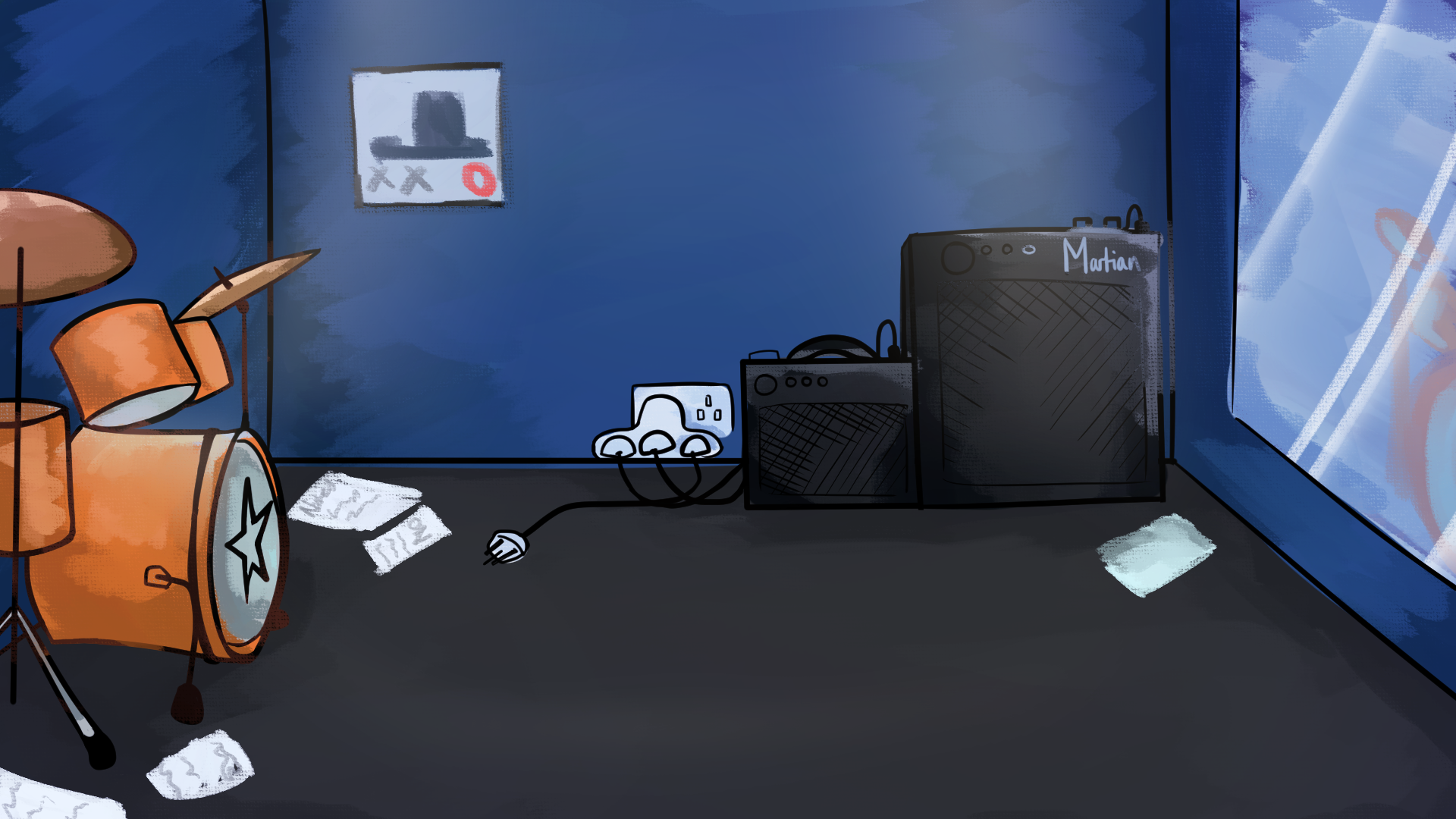 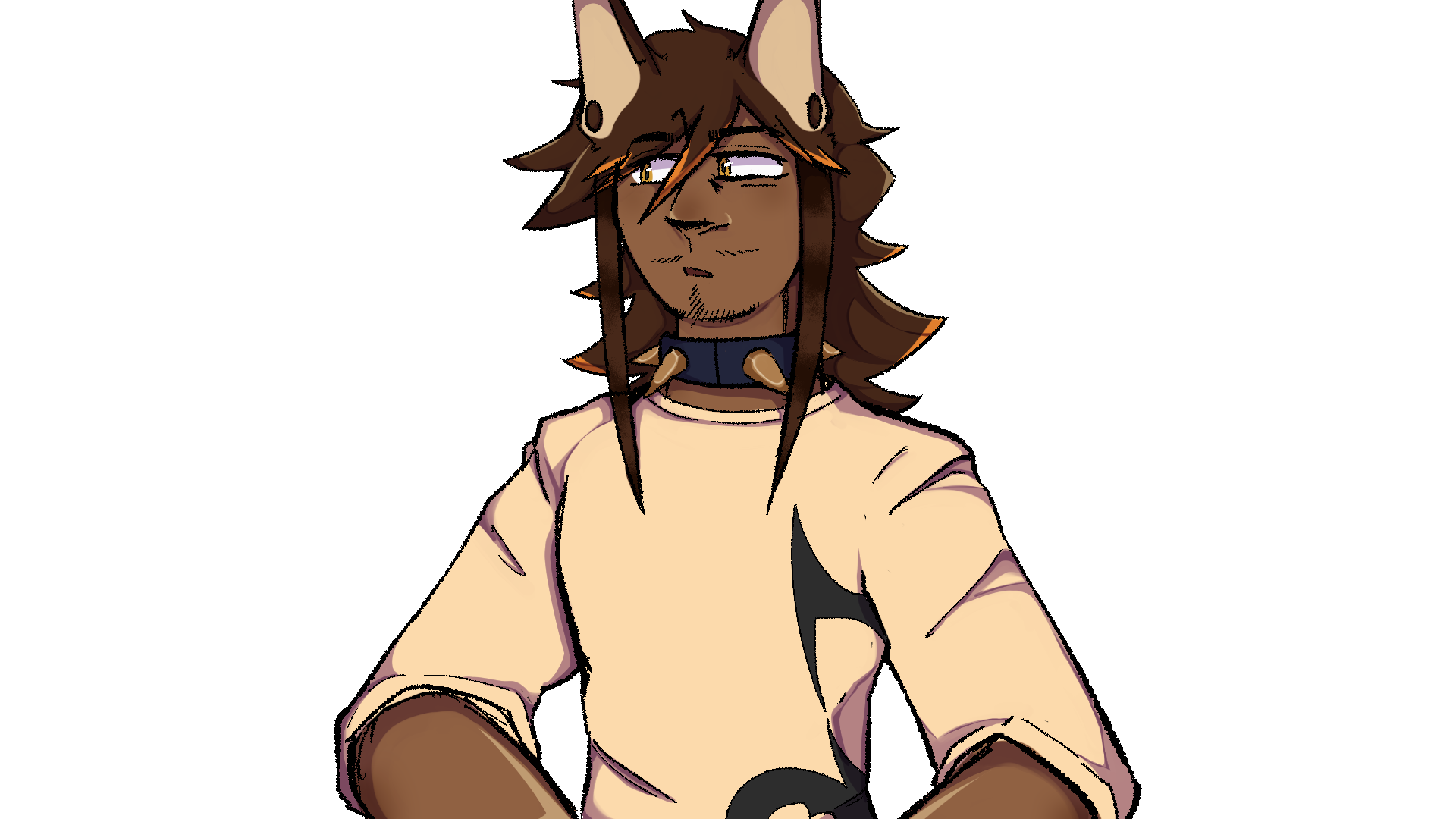 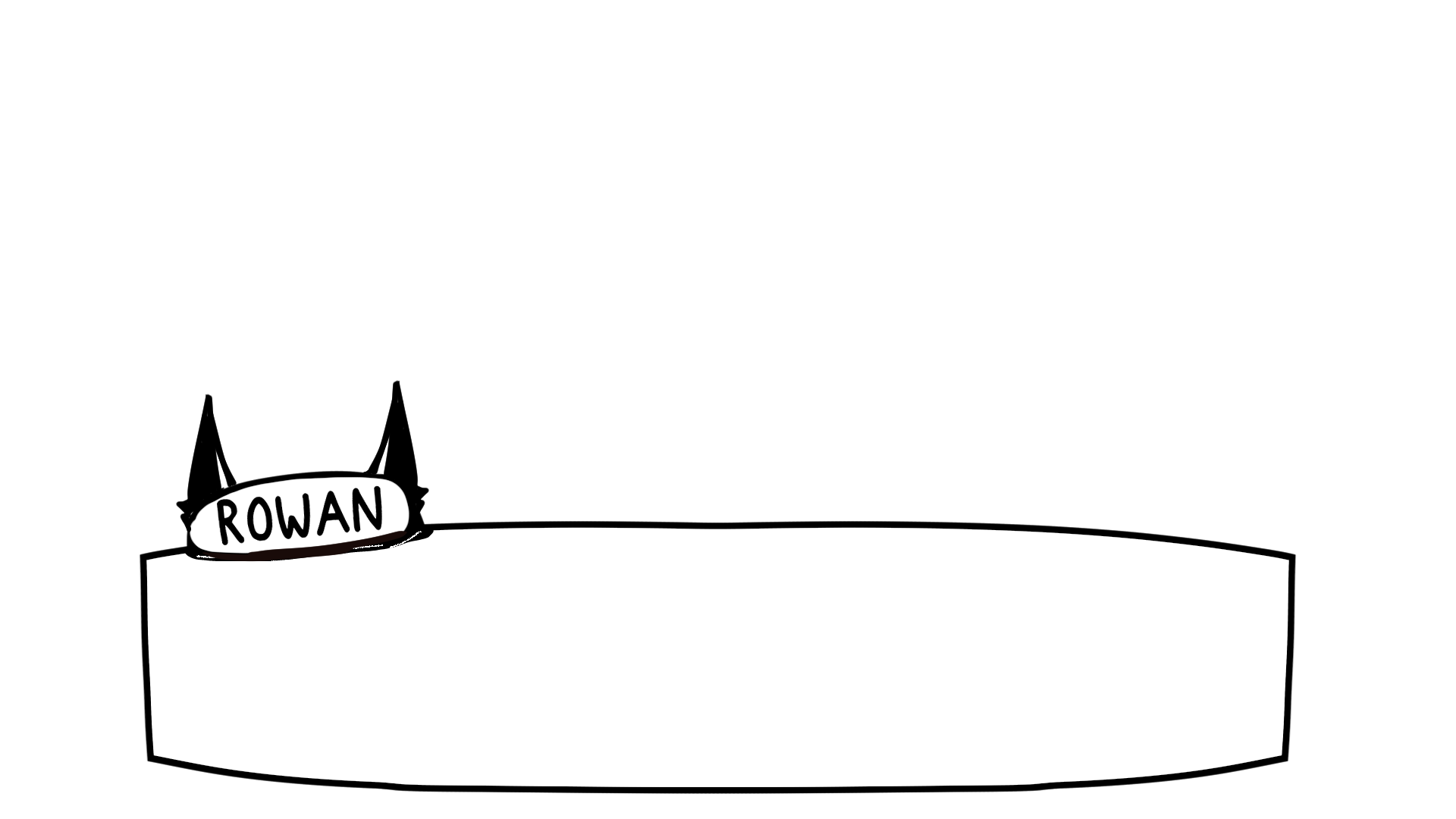 Just don’t judge the lyrics too hard, ‘kay?
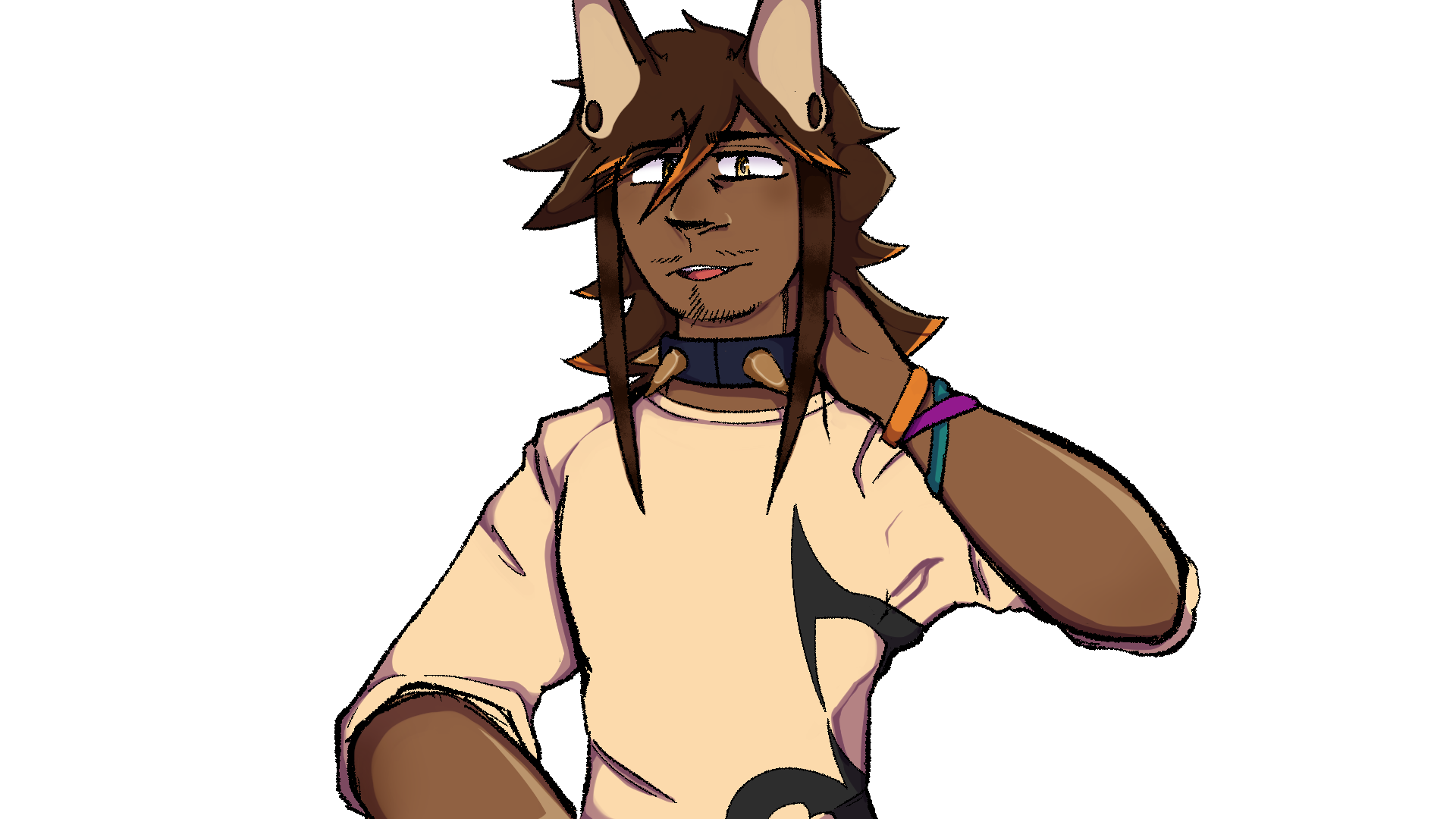 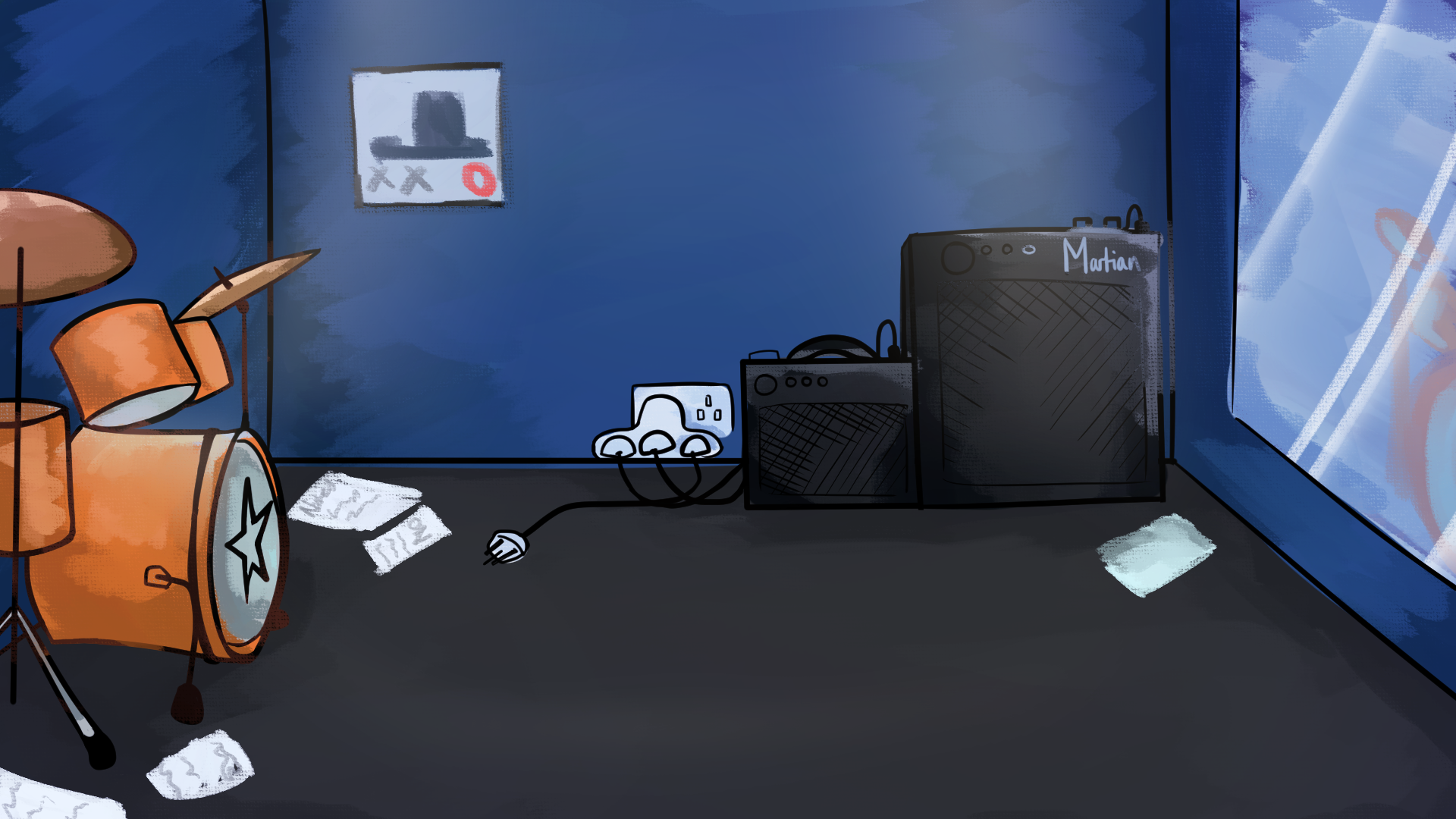 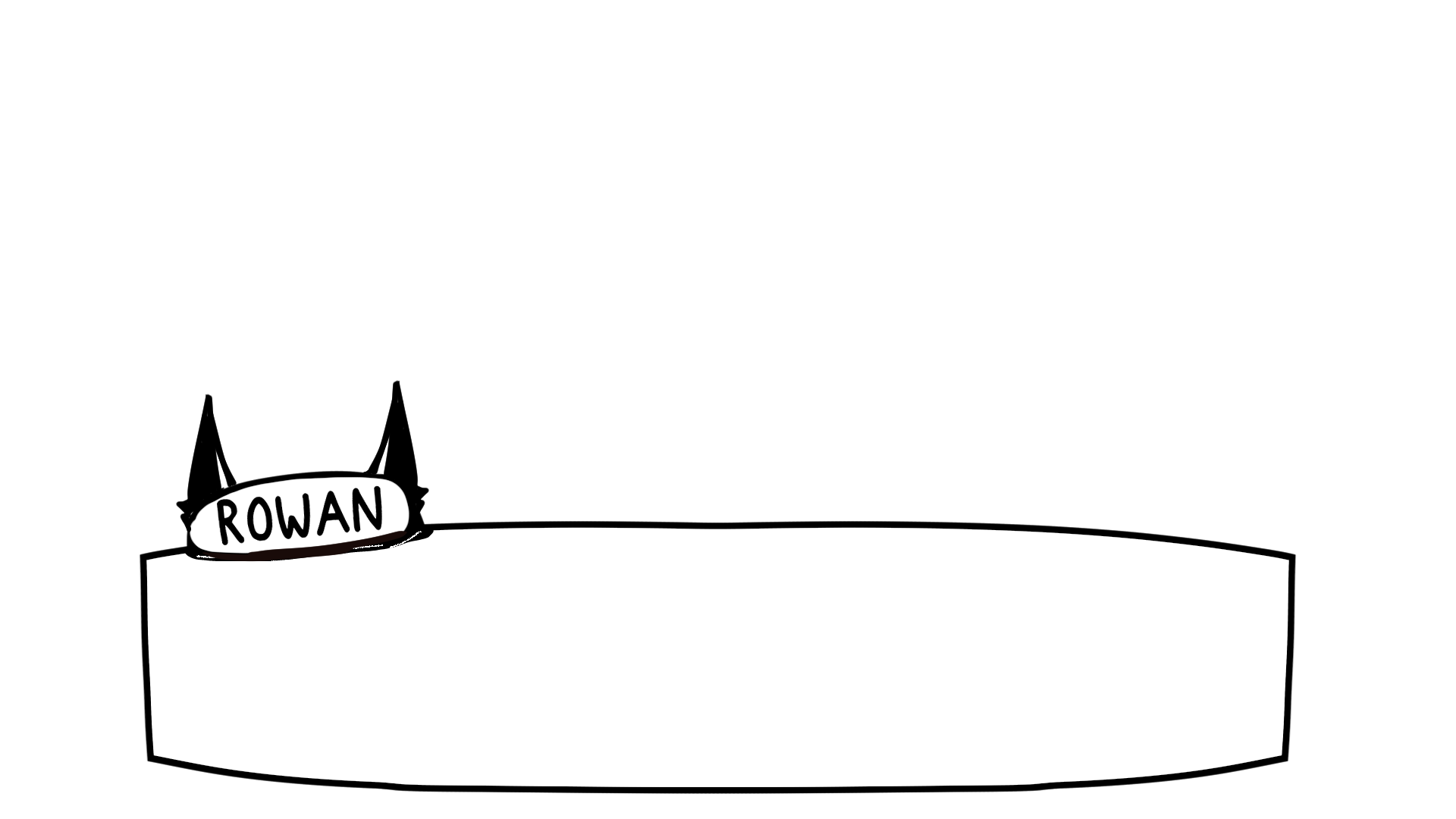 It’s hard finding stuff that sounds good that’s not 
all just flowery nonsense.
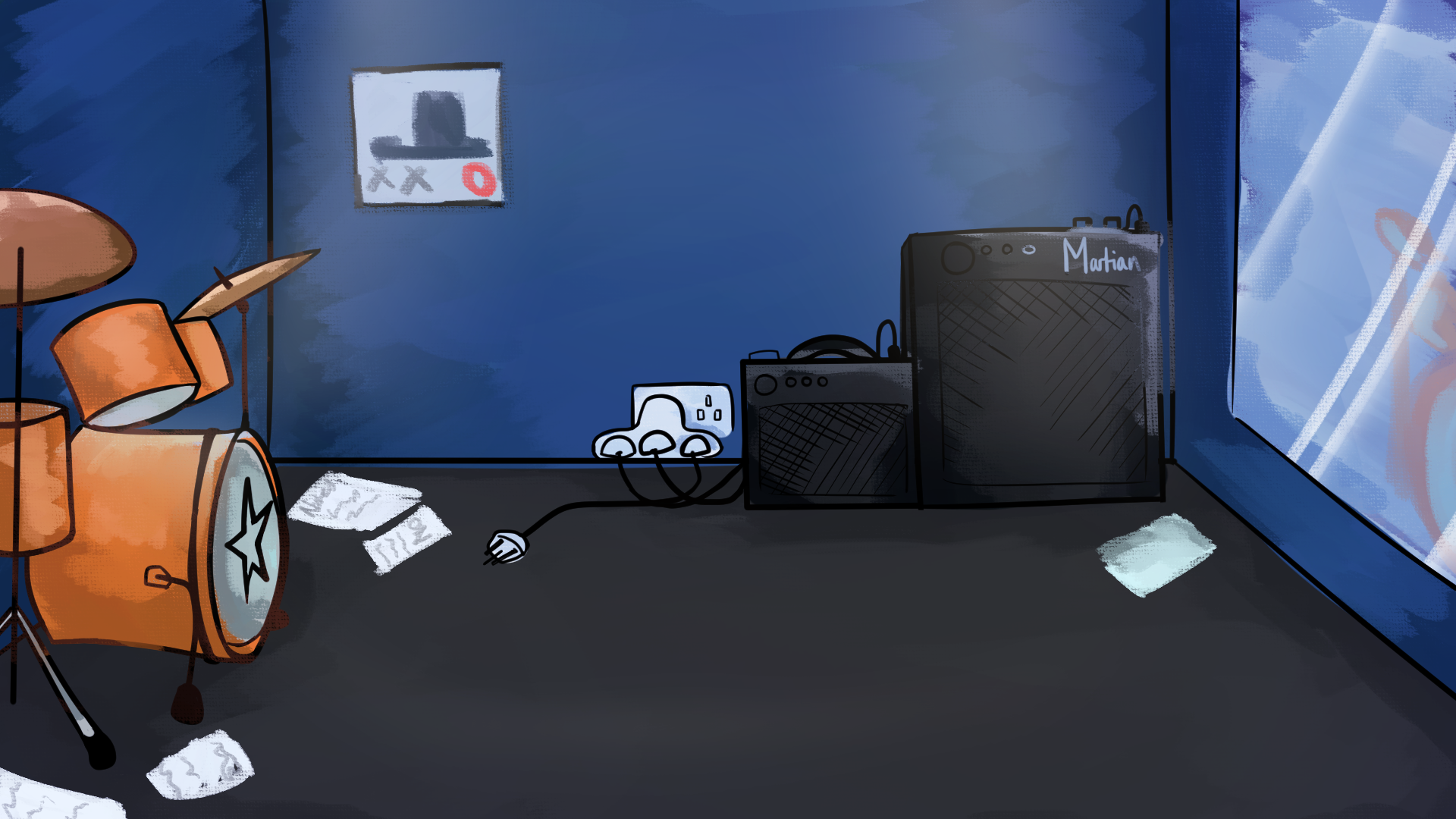 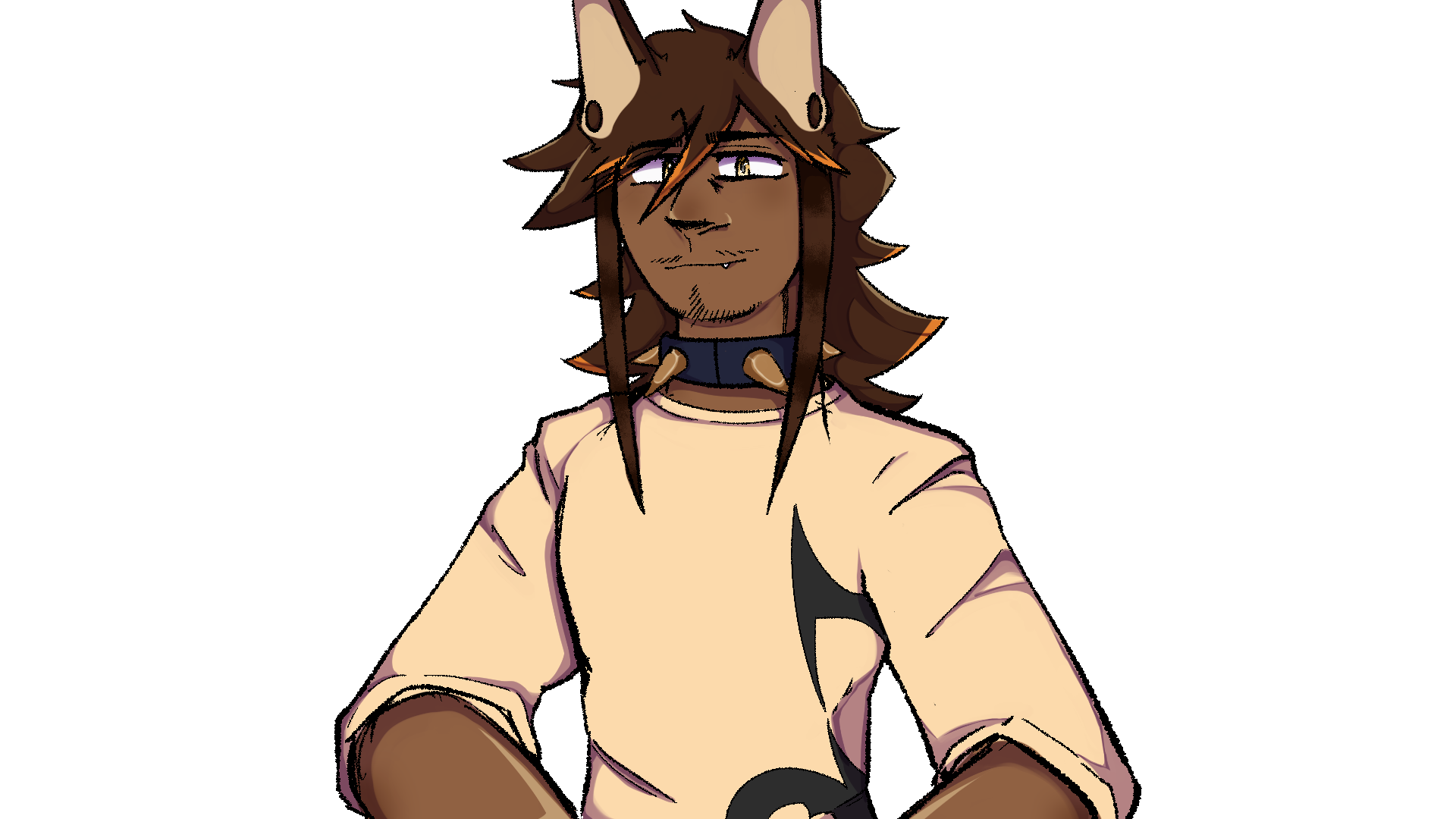 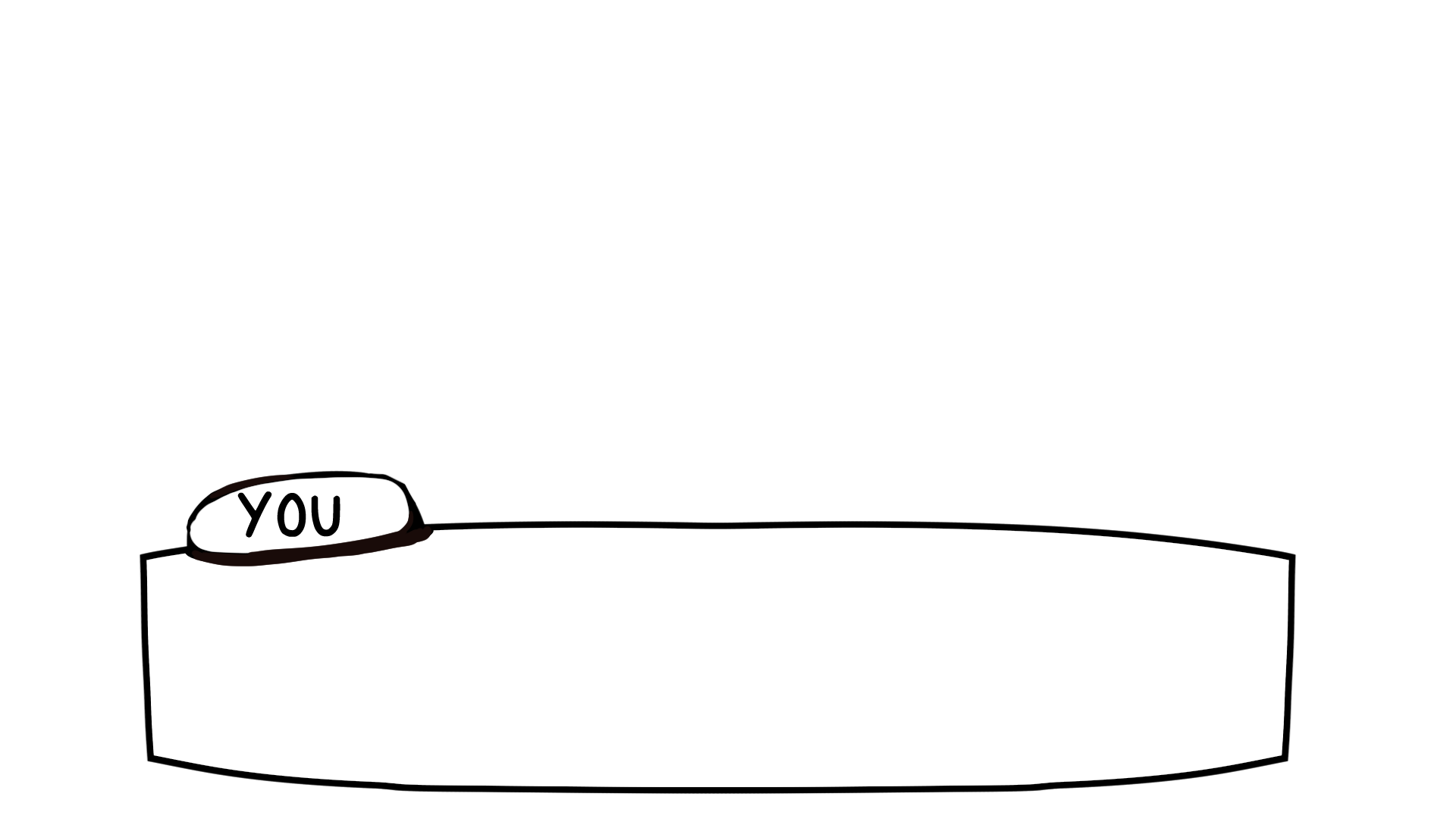 Sure, that’ll be fun.
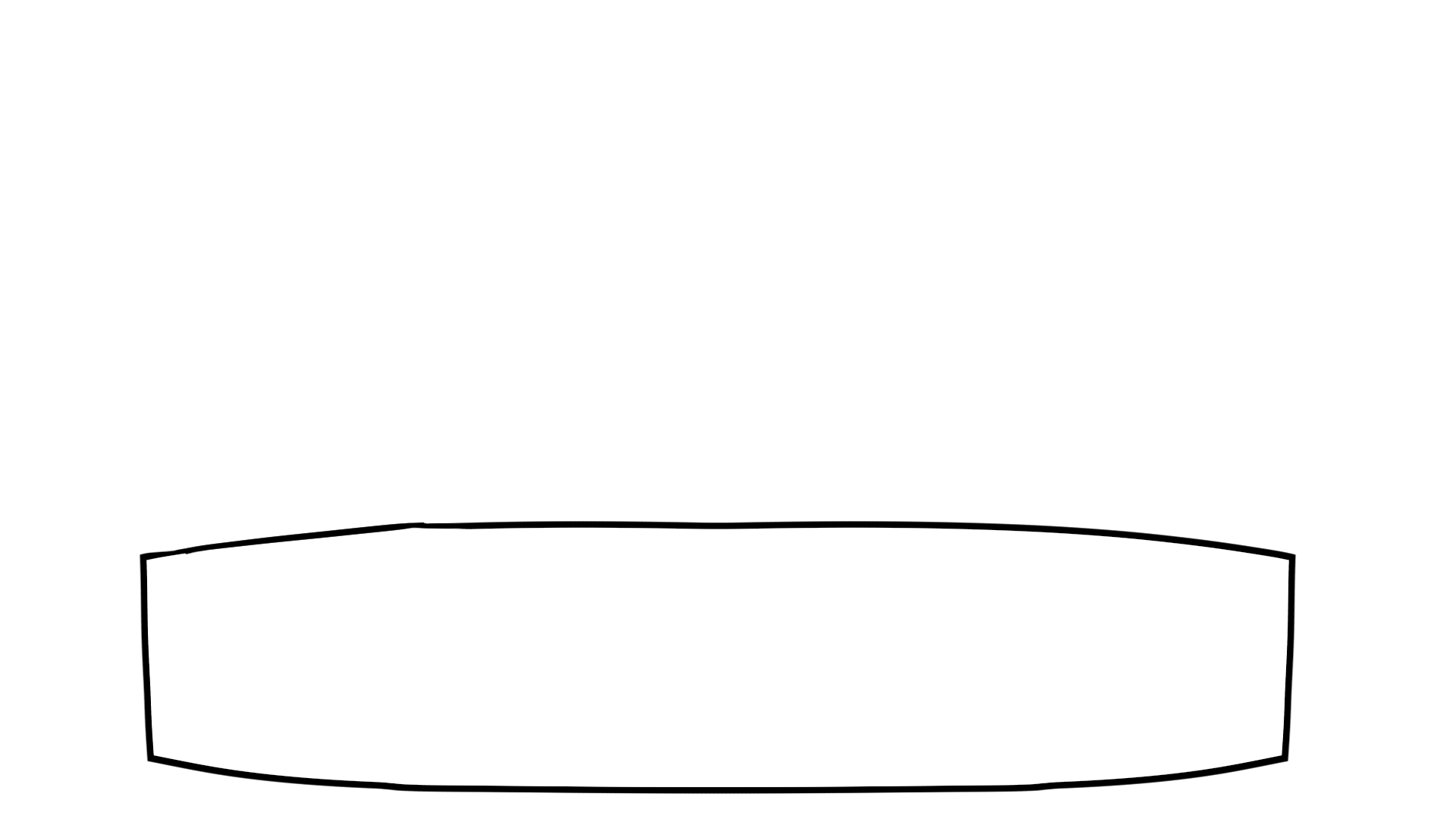 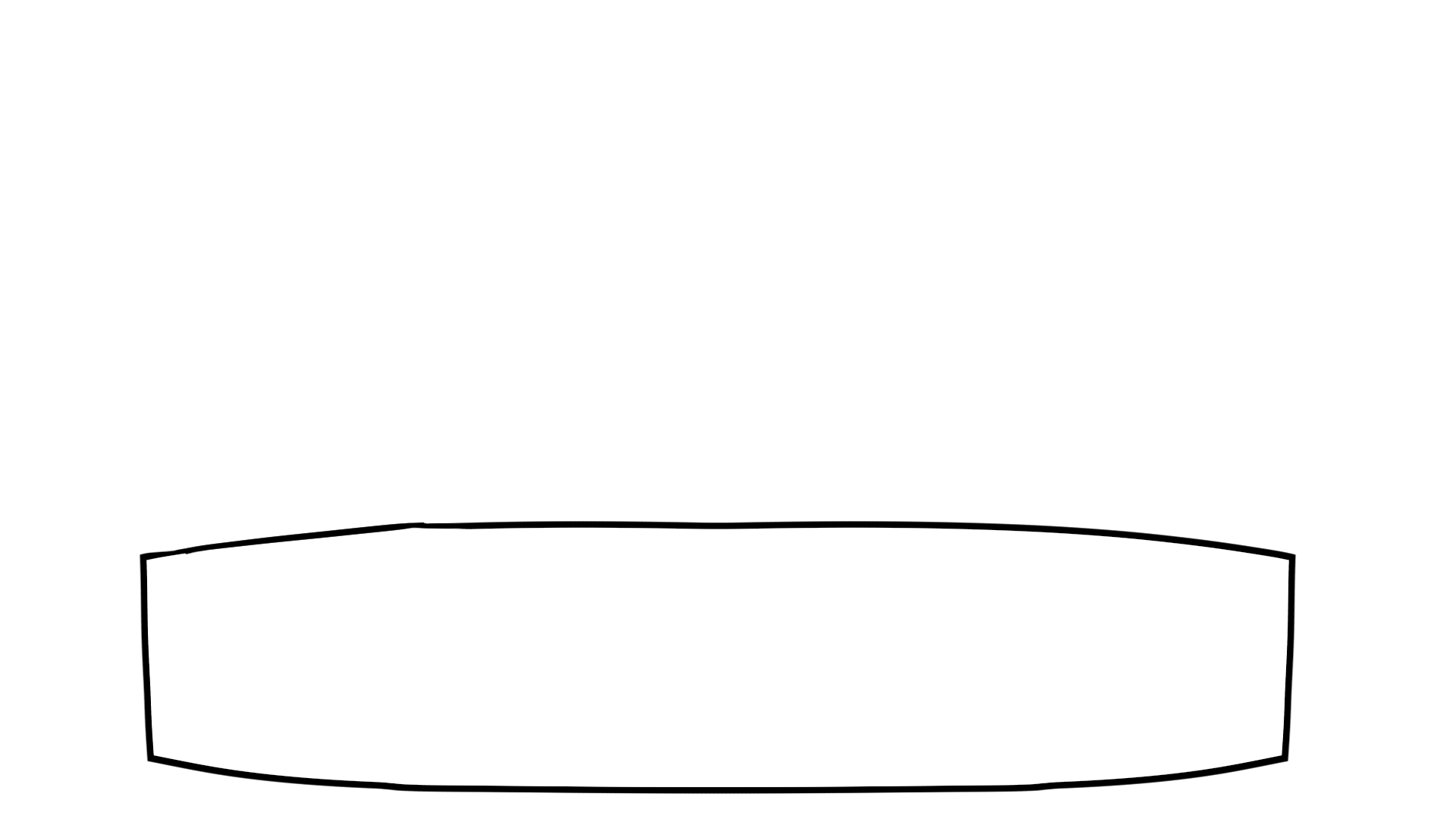 I decided to stick around for about an hour before 
calling it a night.
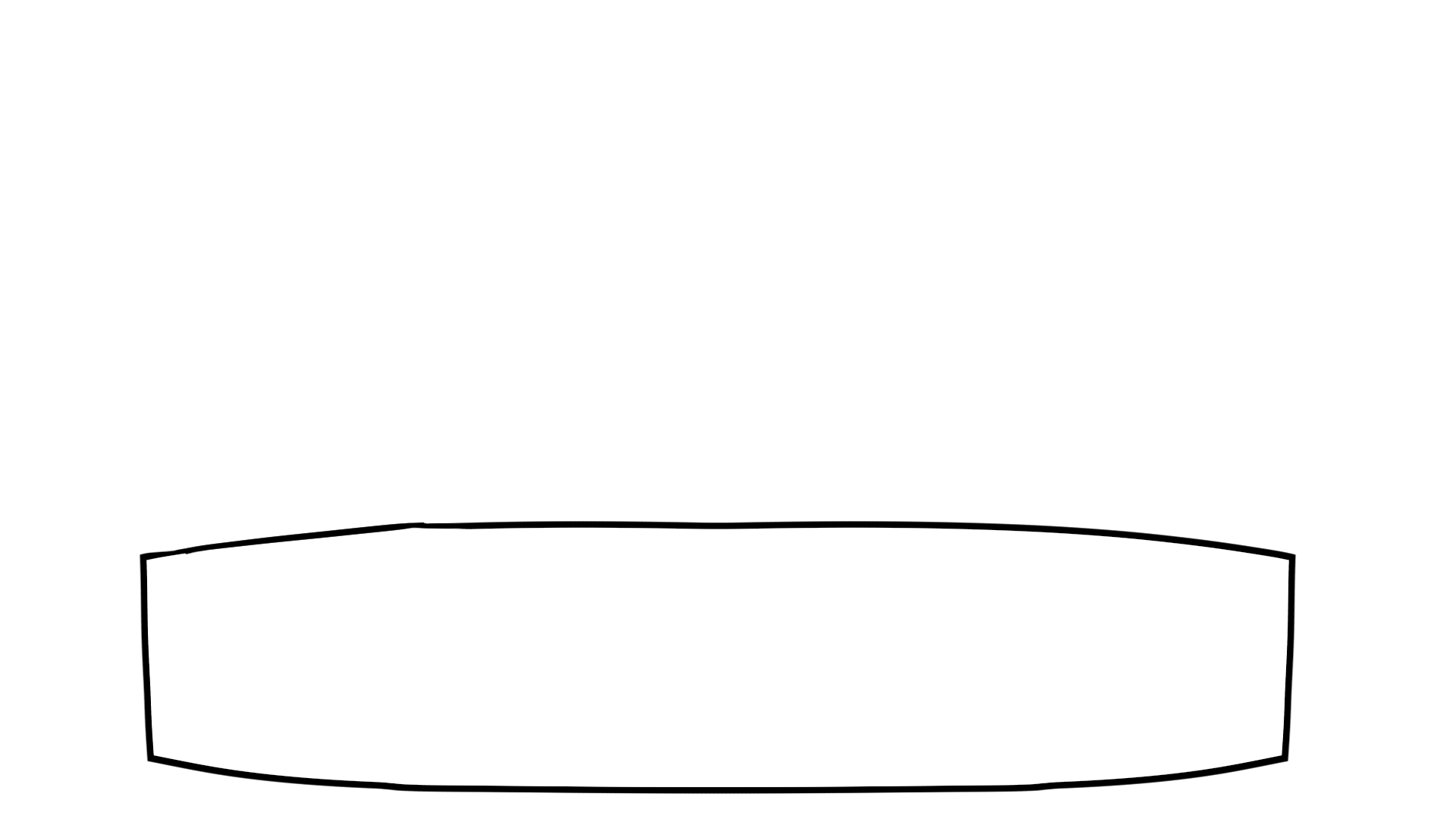 Honestly they didn’t sound bad at all…
They’ve got the skill, that’s for sure.
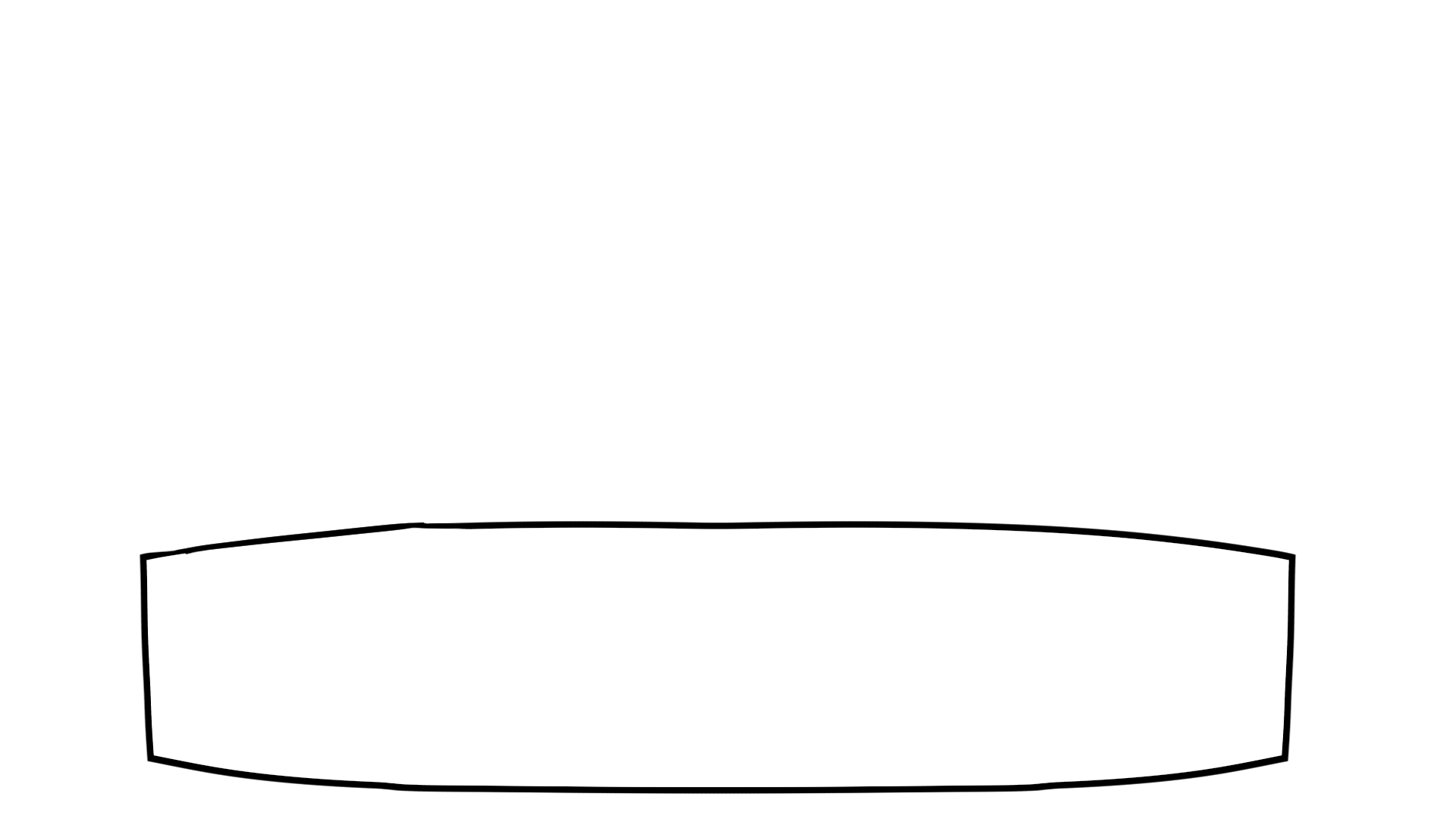 It’s be a shame for them to fall apart…
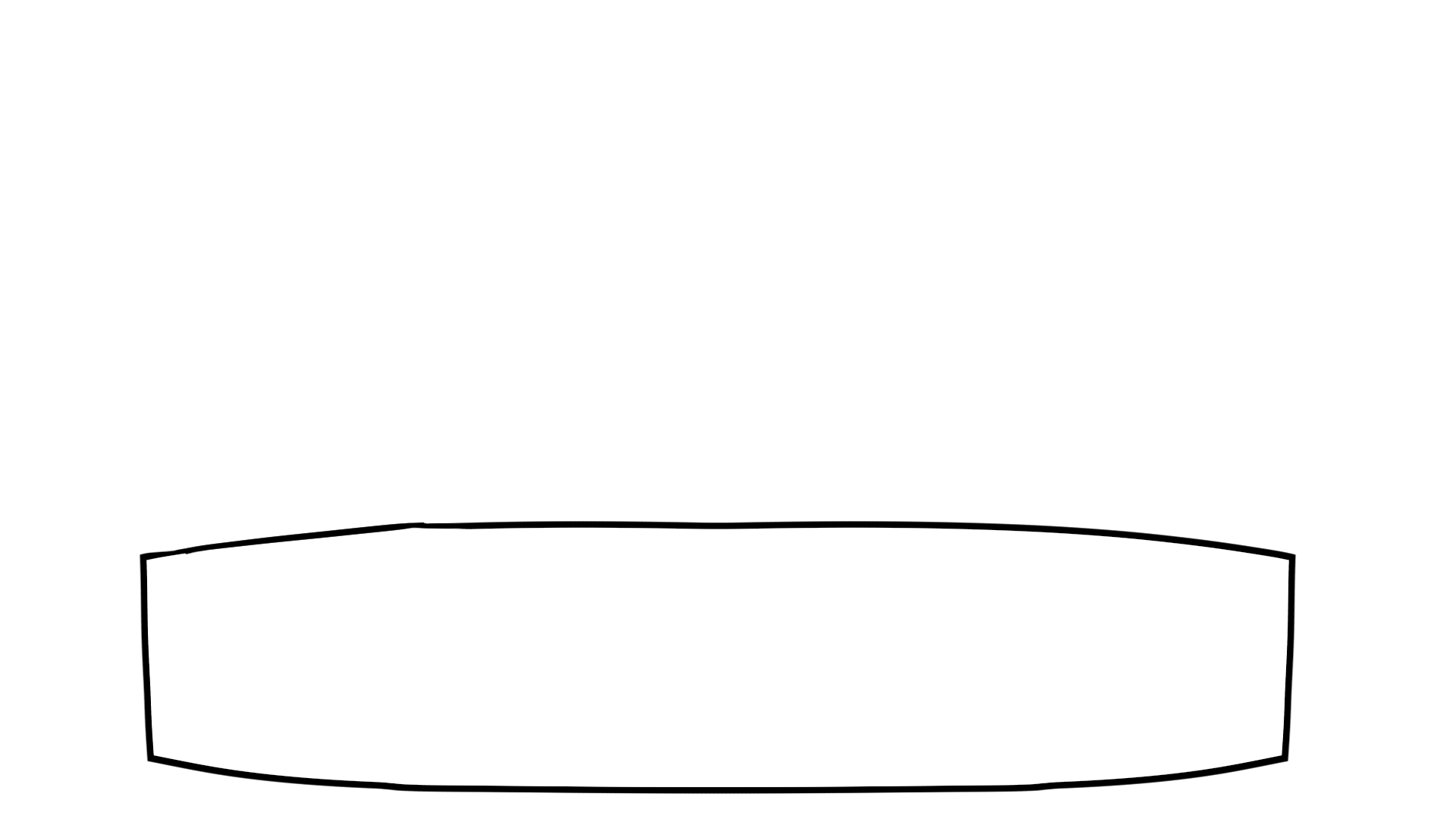 I’ll need to do my best here!
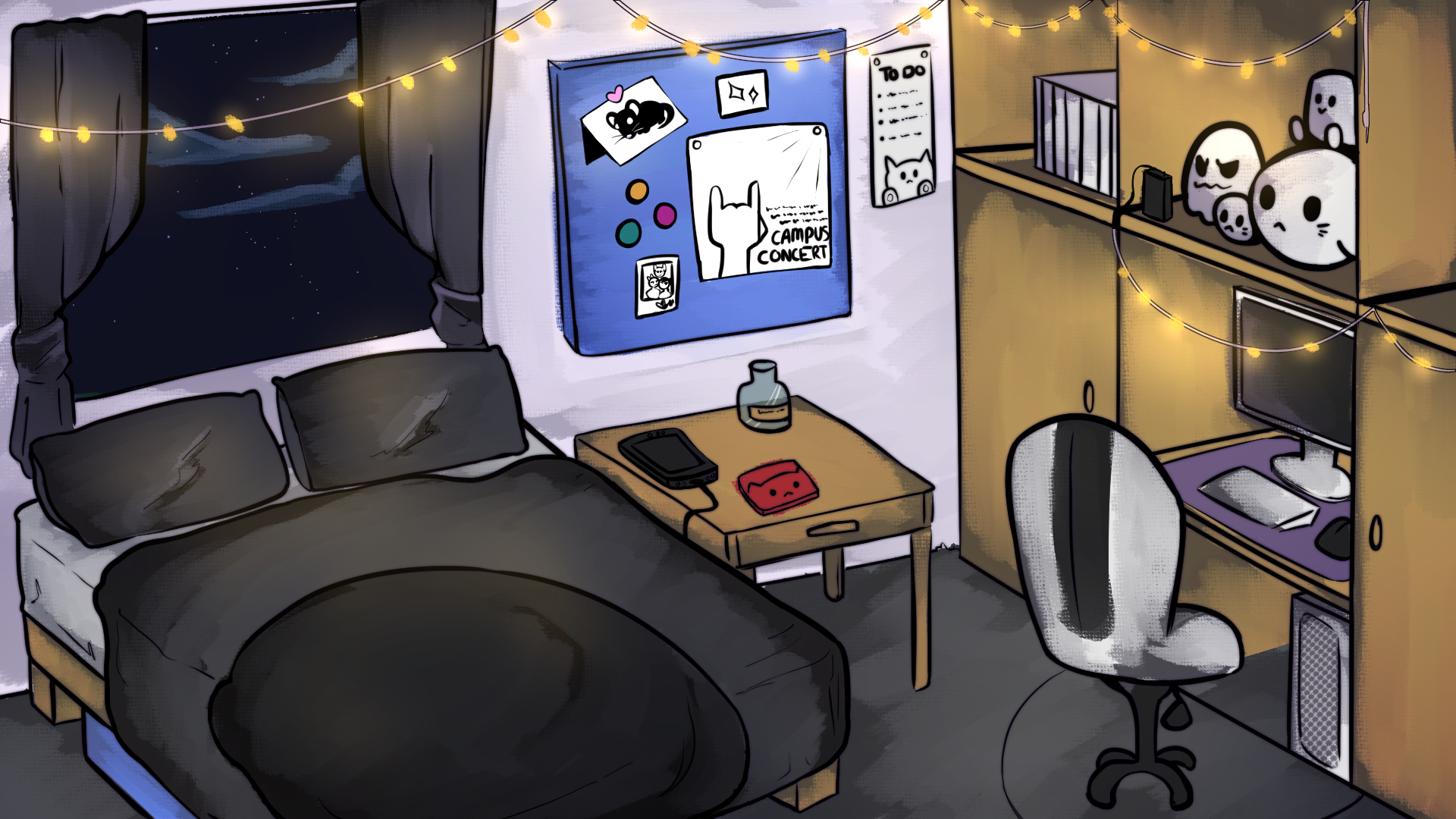 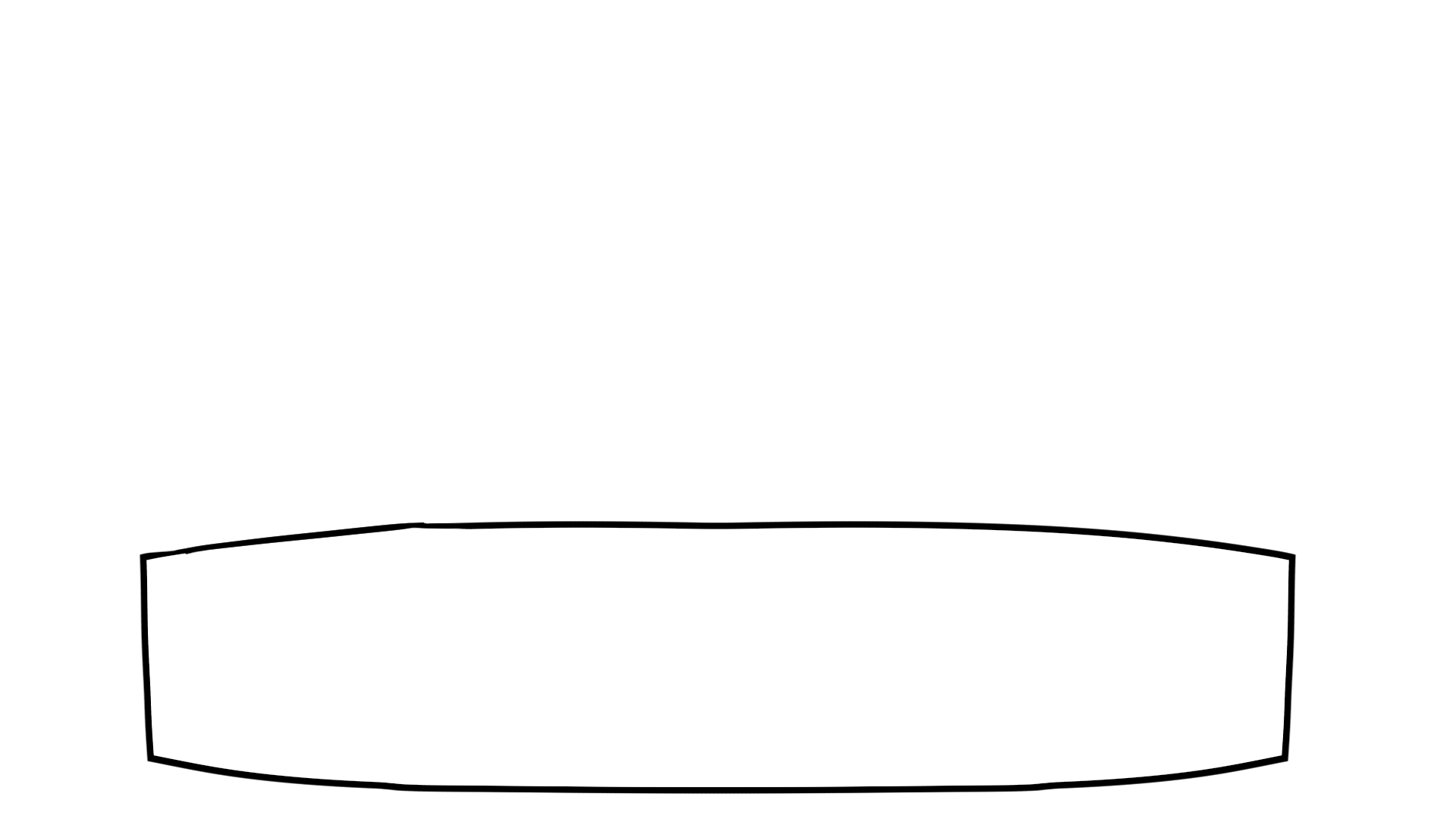 I managed to get home safely.
Though as soon as I was in, I feel my phone buzz.
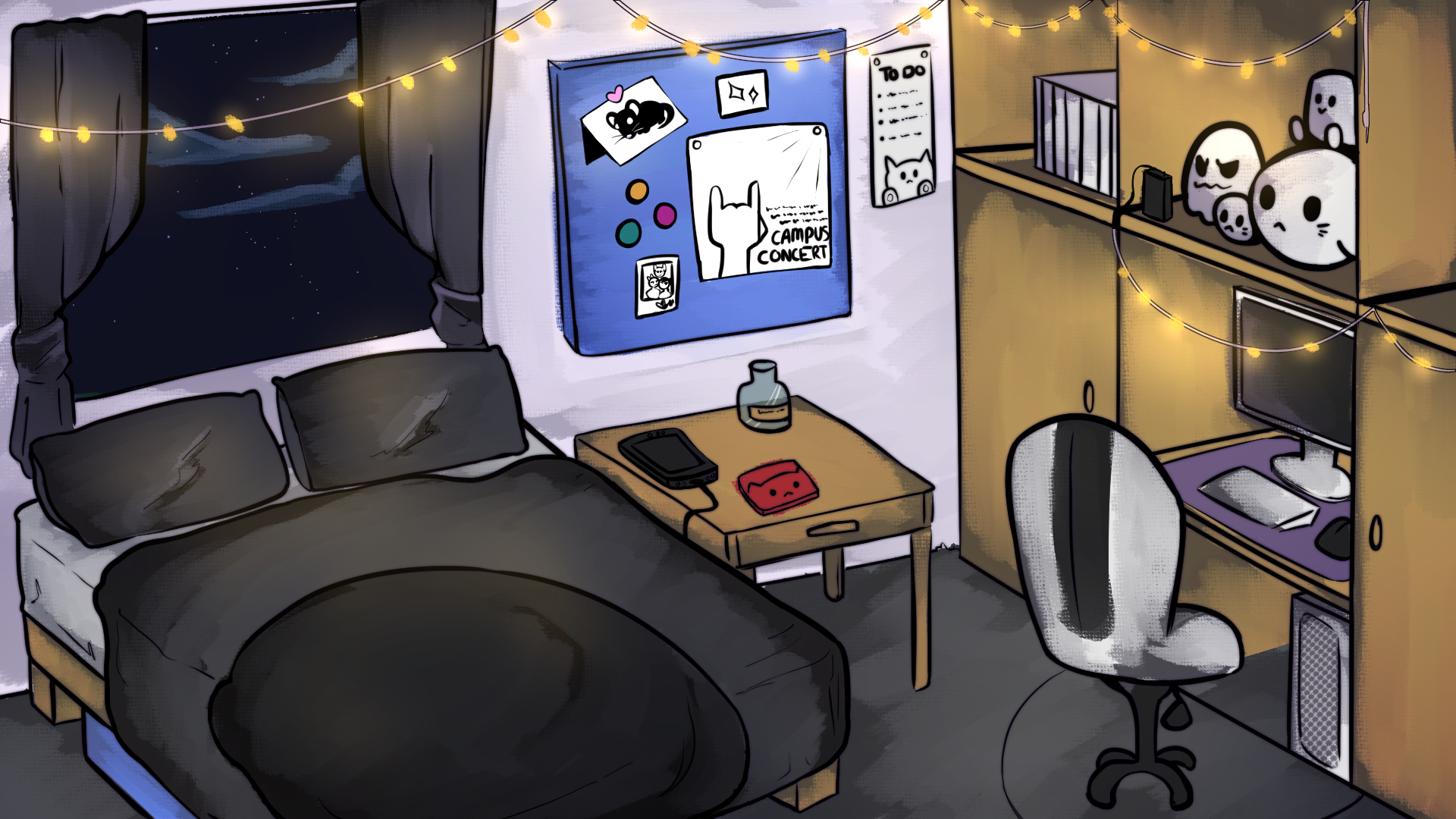 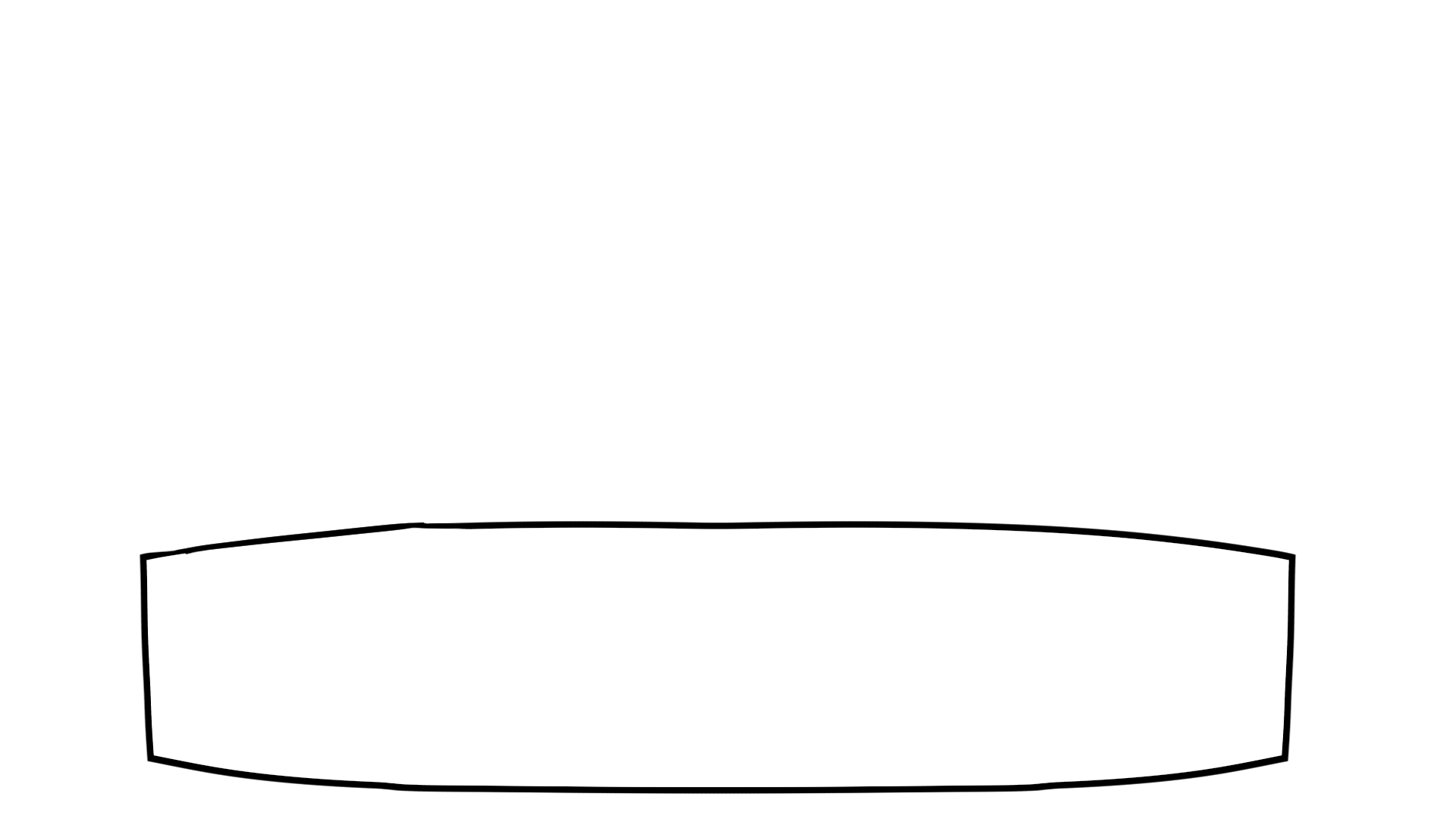 ..that feels purposeful somehow.
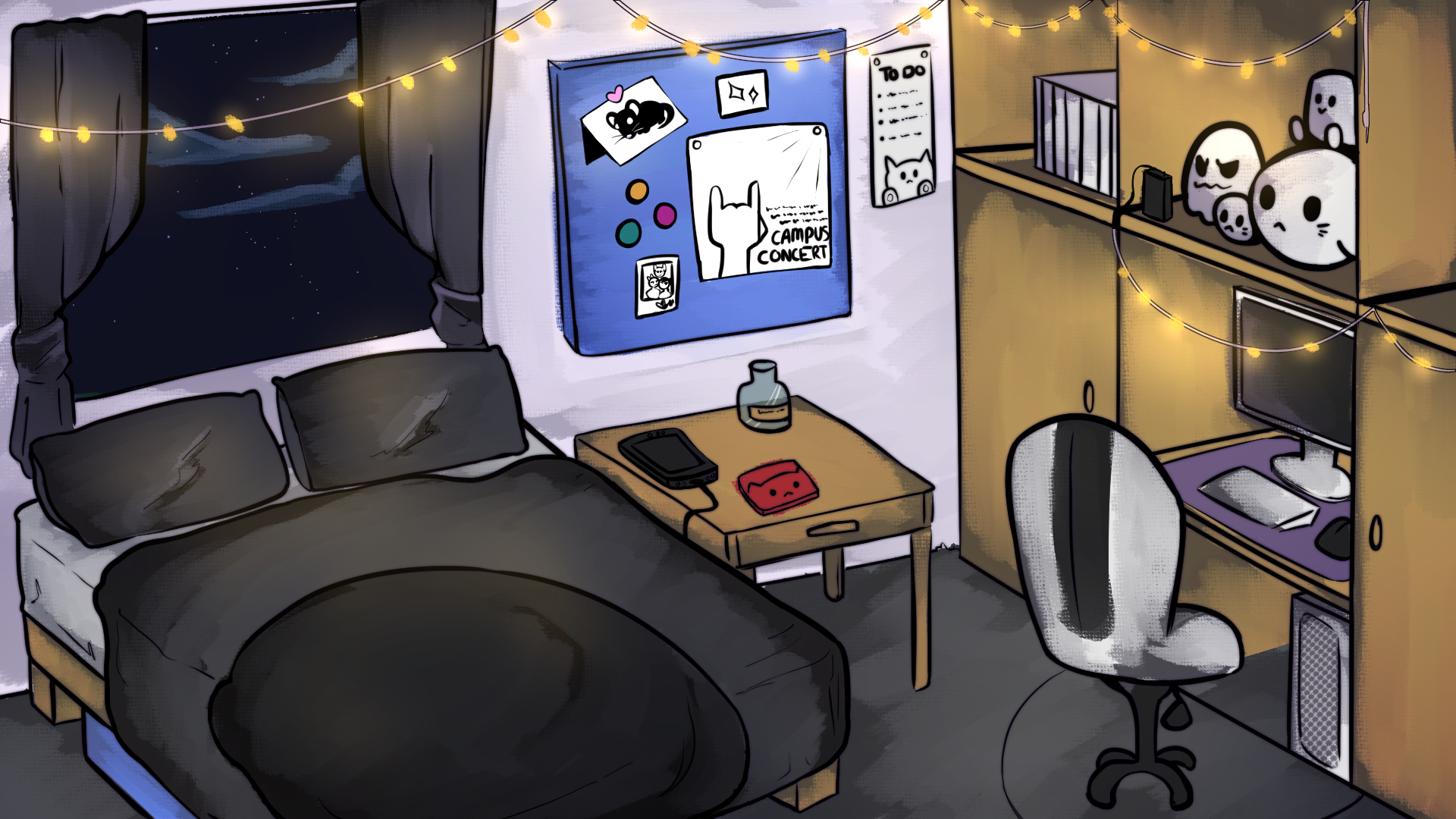 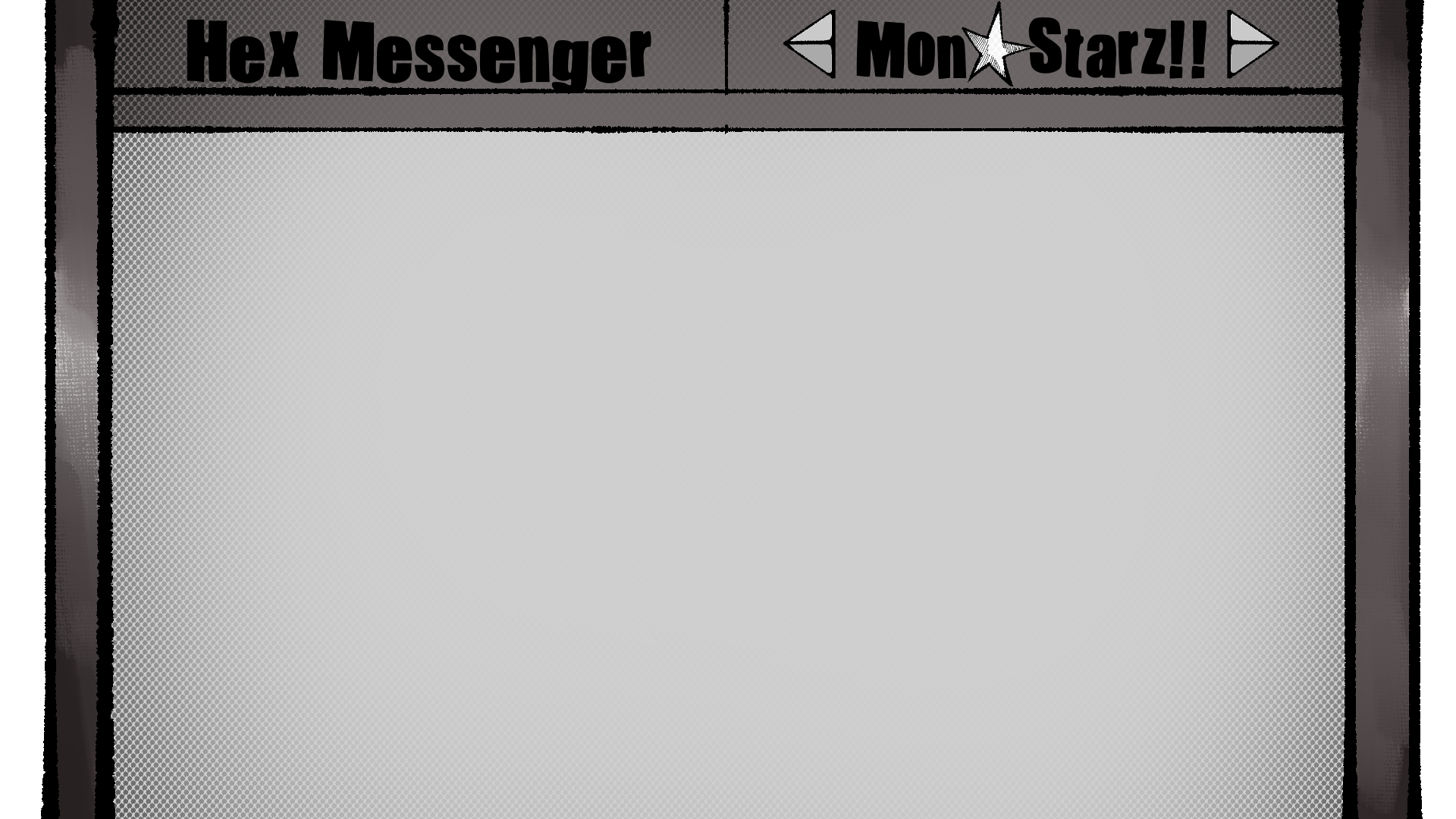 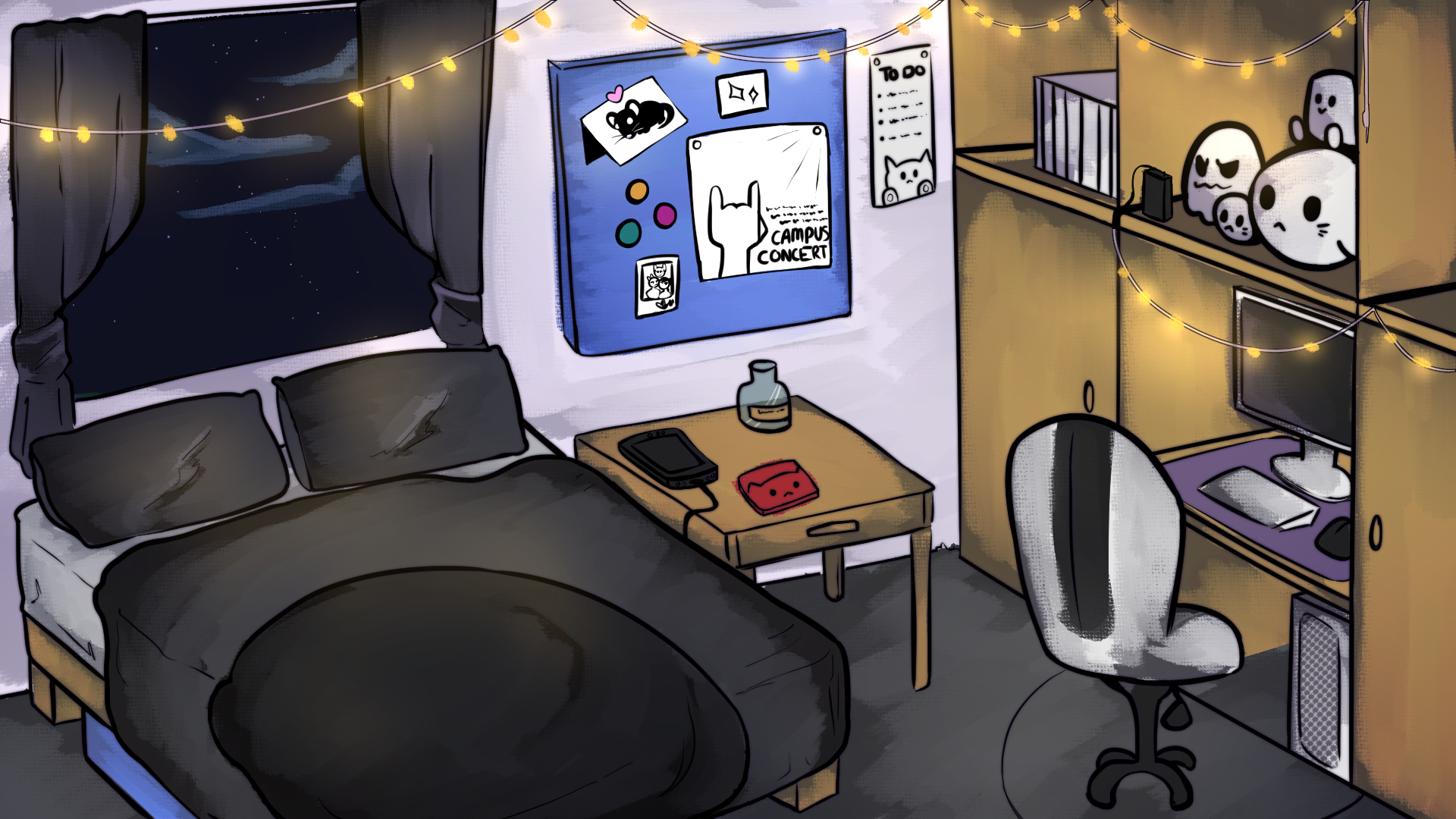 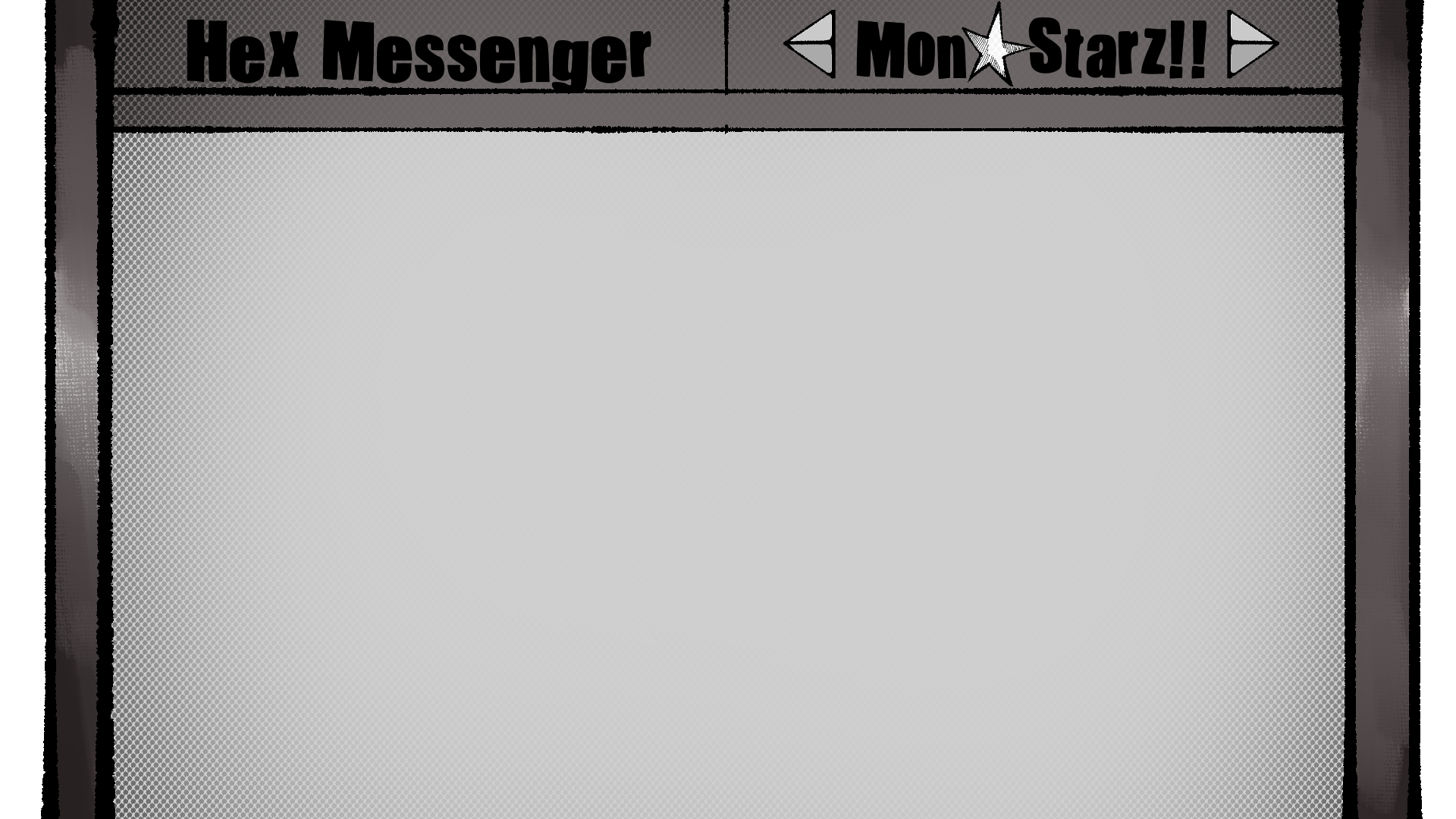 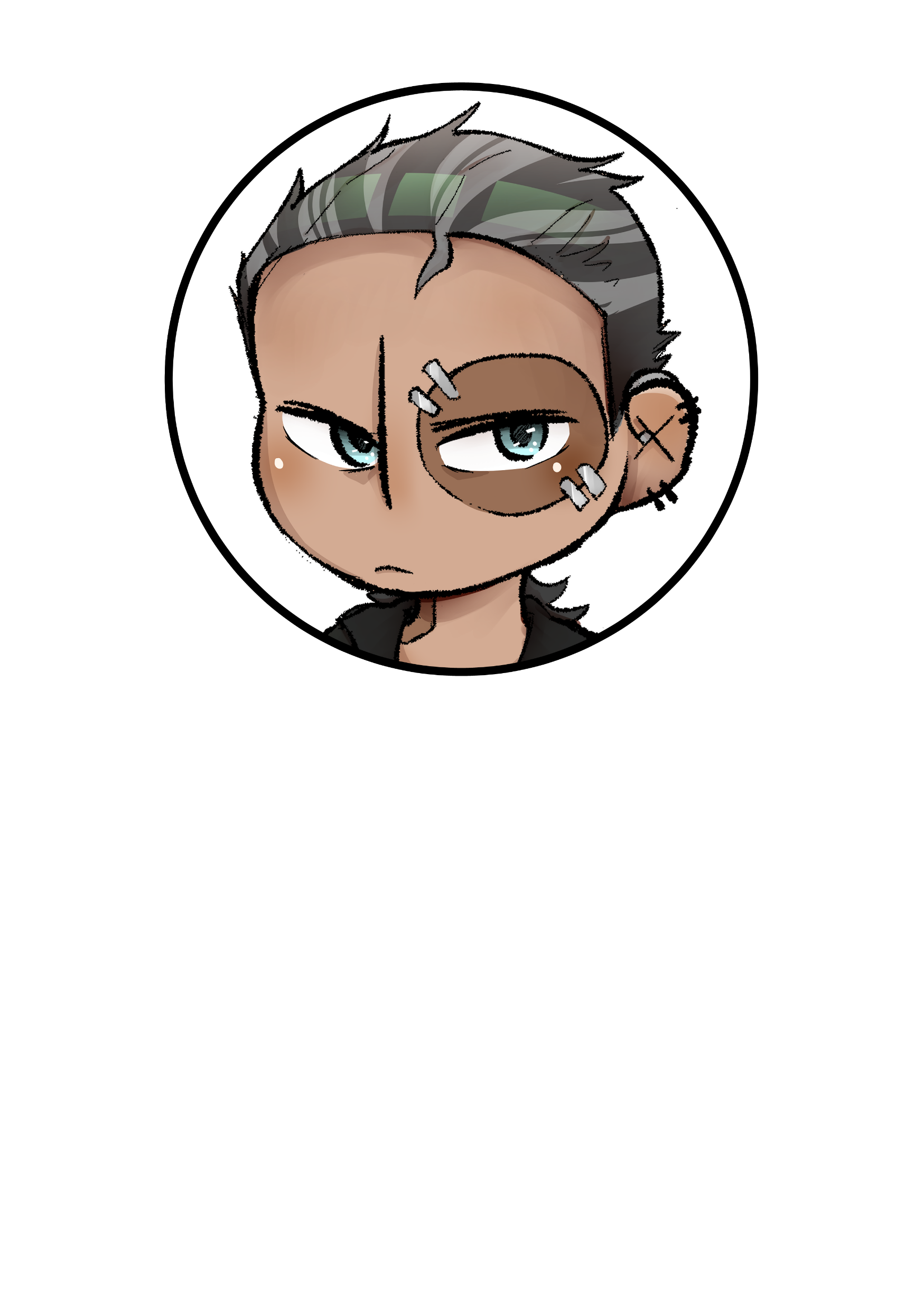 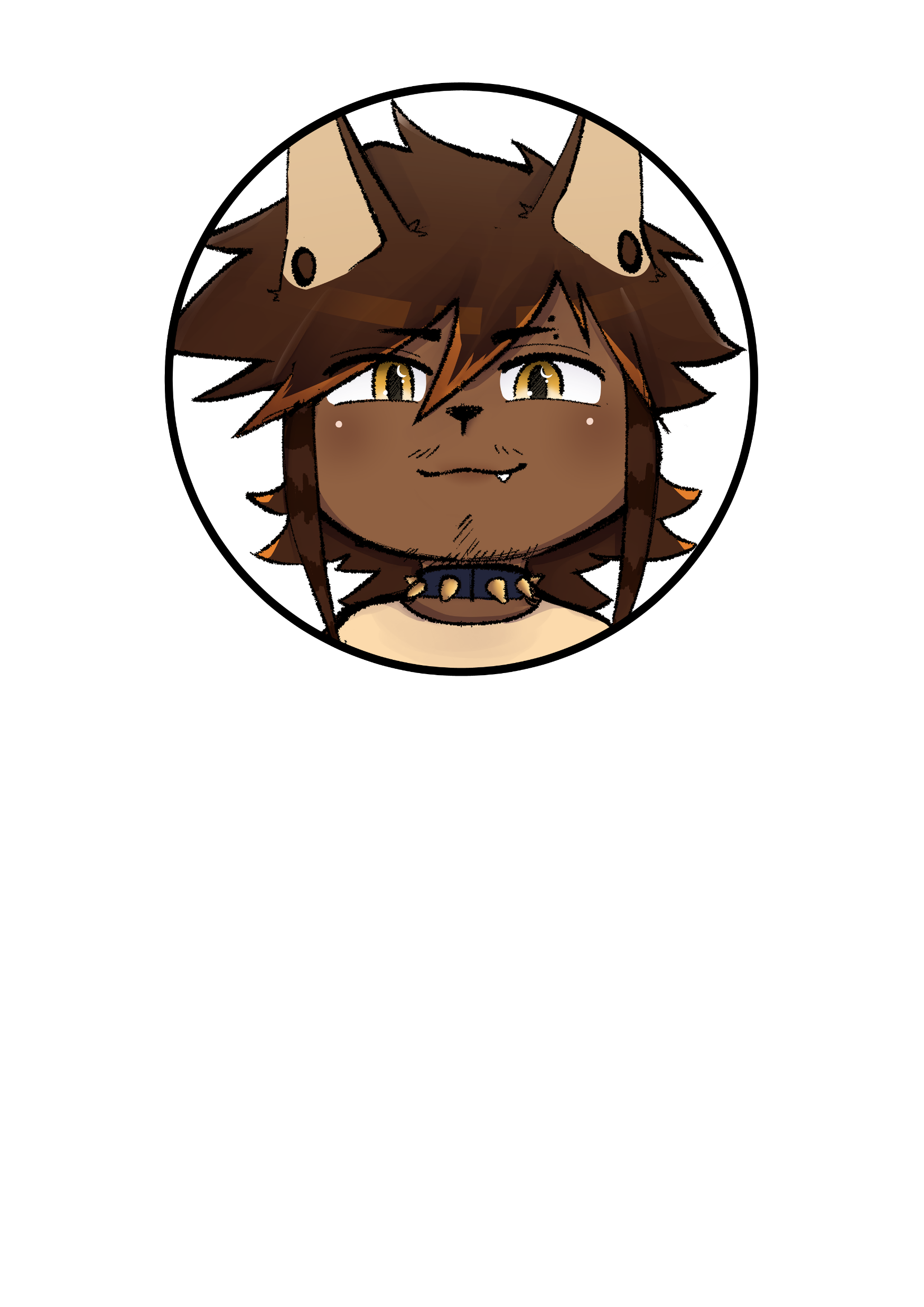 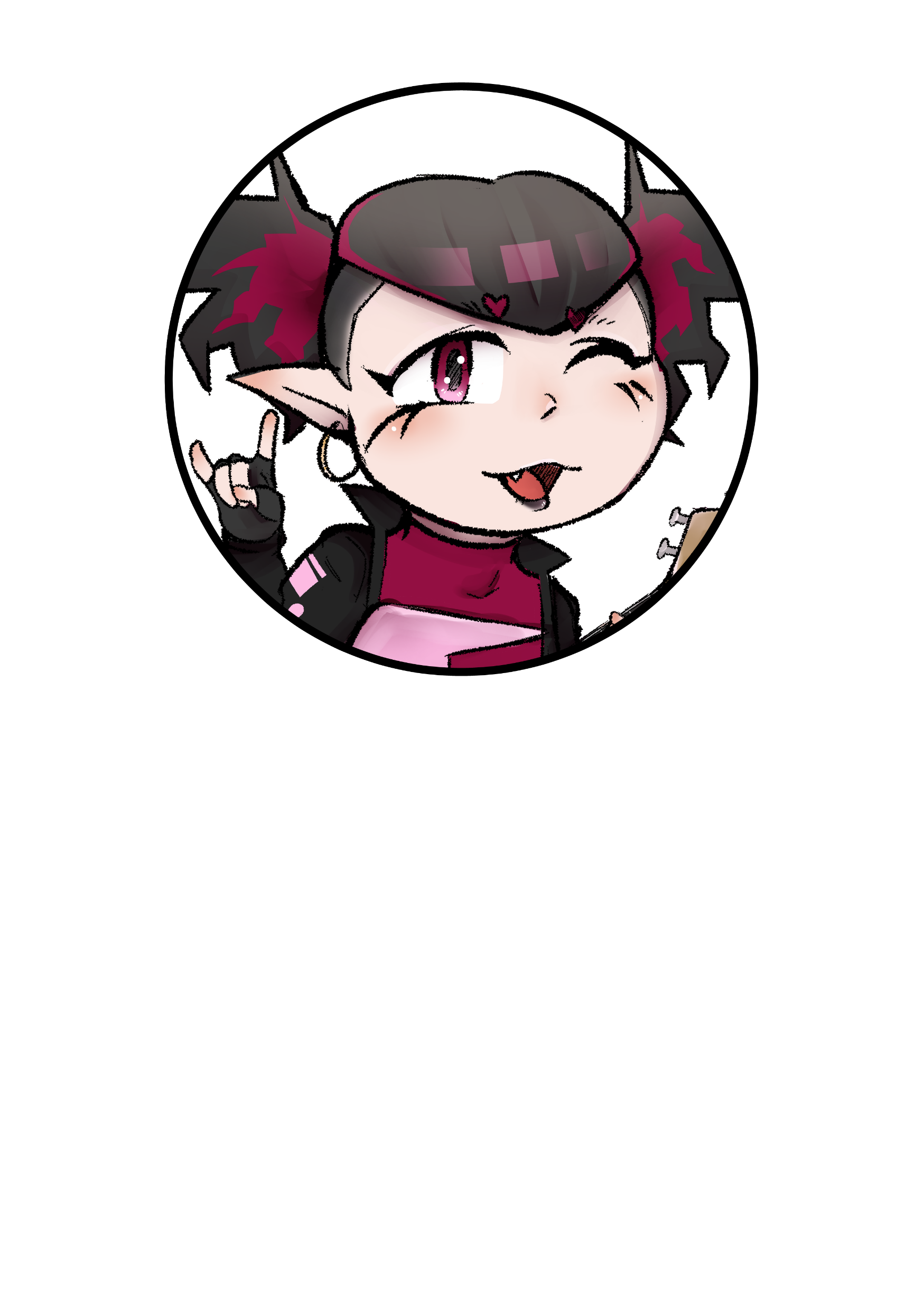 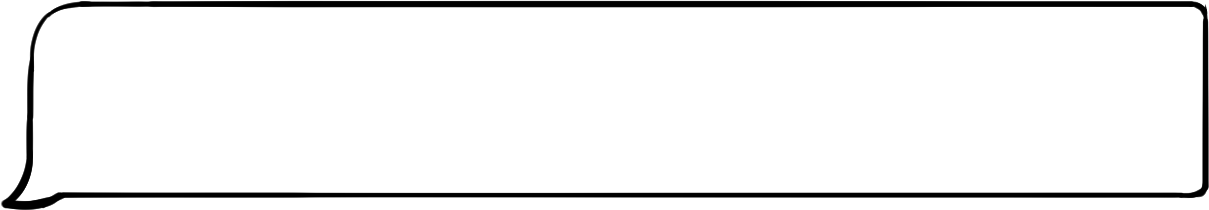 Hey hey hey! New group chat to 
welcome our new friend!
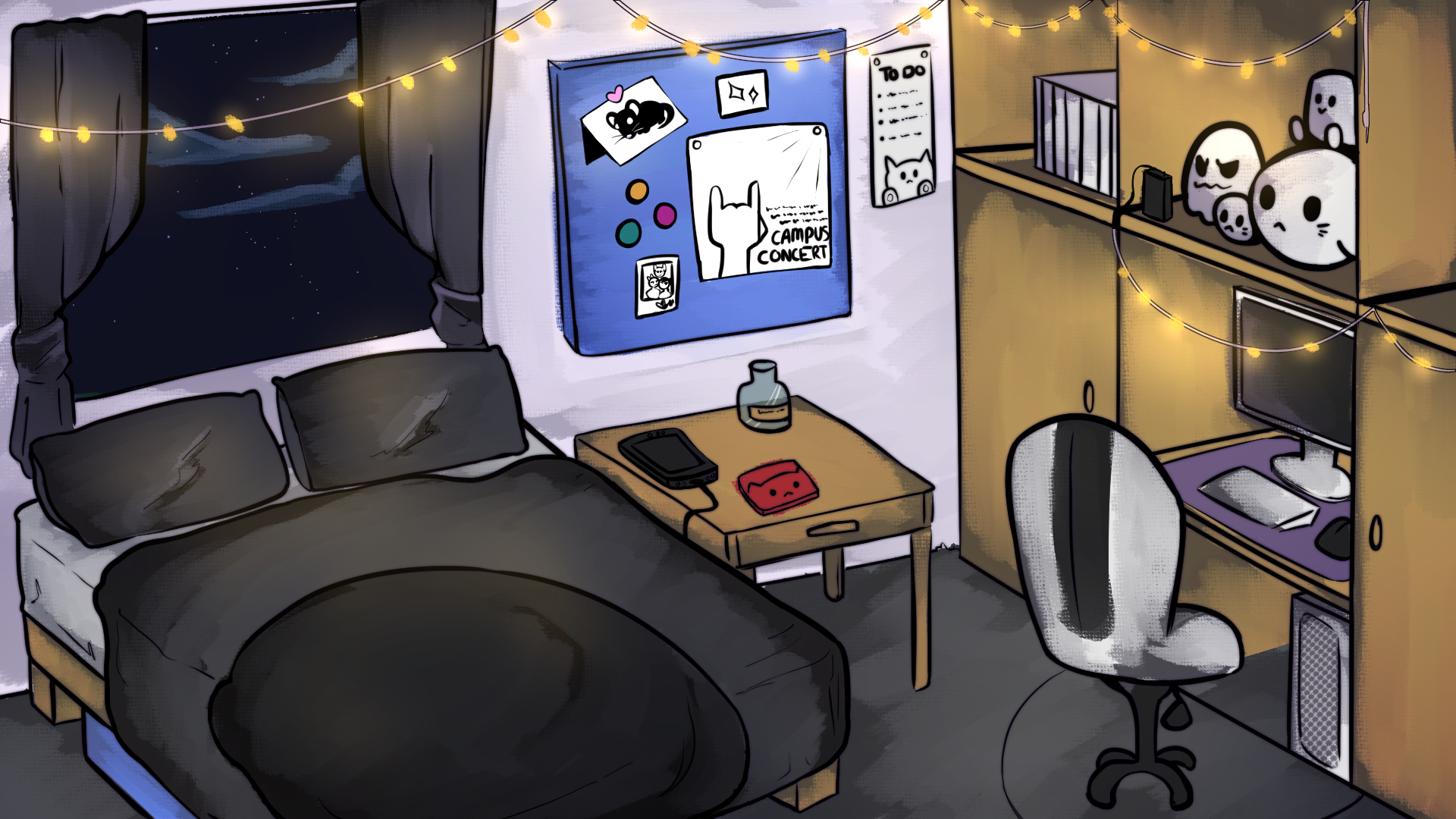 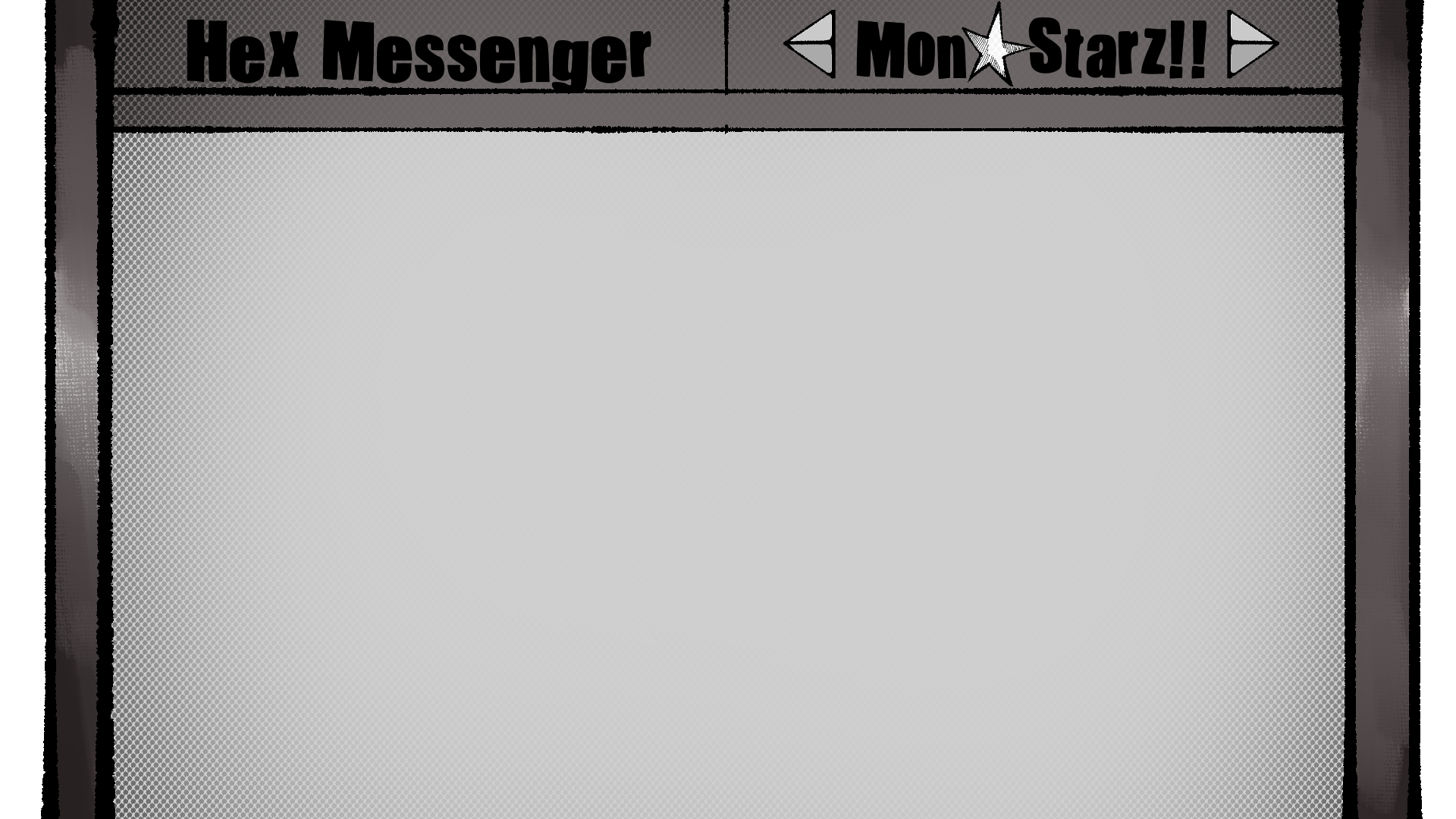 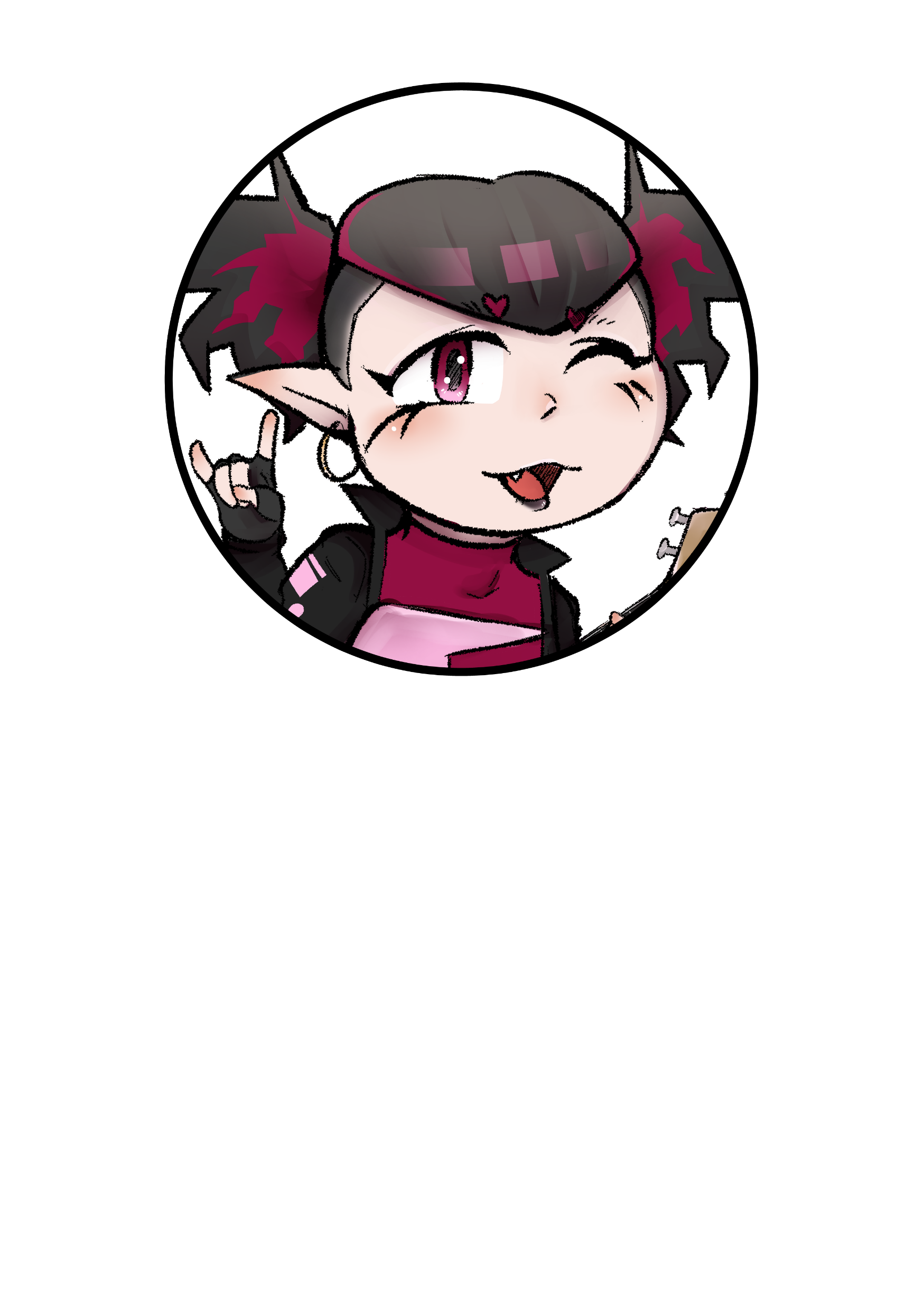 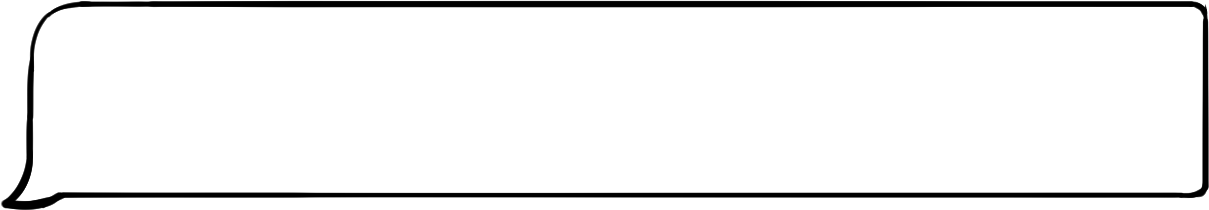 Hey hey hey! New group chat to 
welcome our new friend!
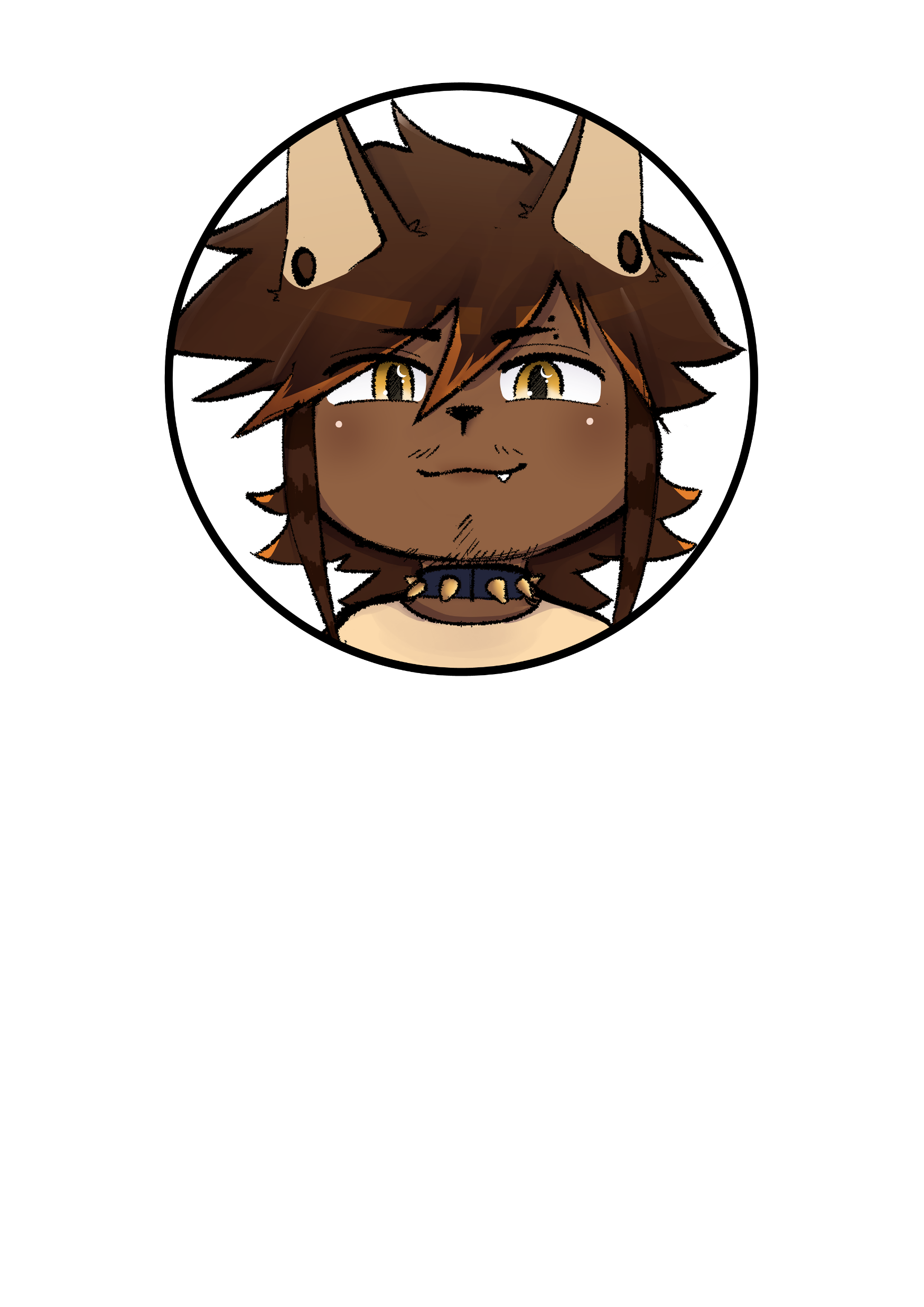 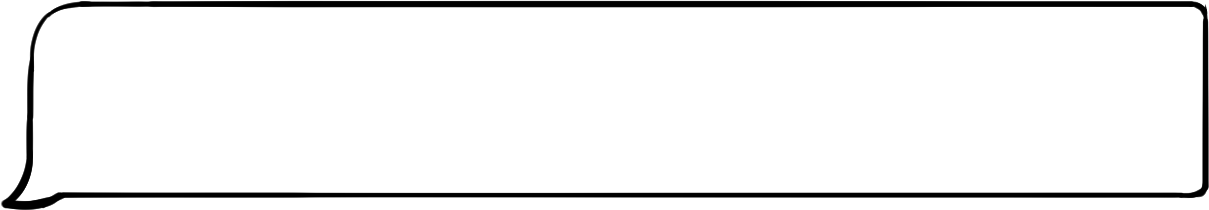 Woop woop!
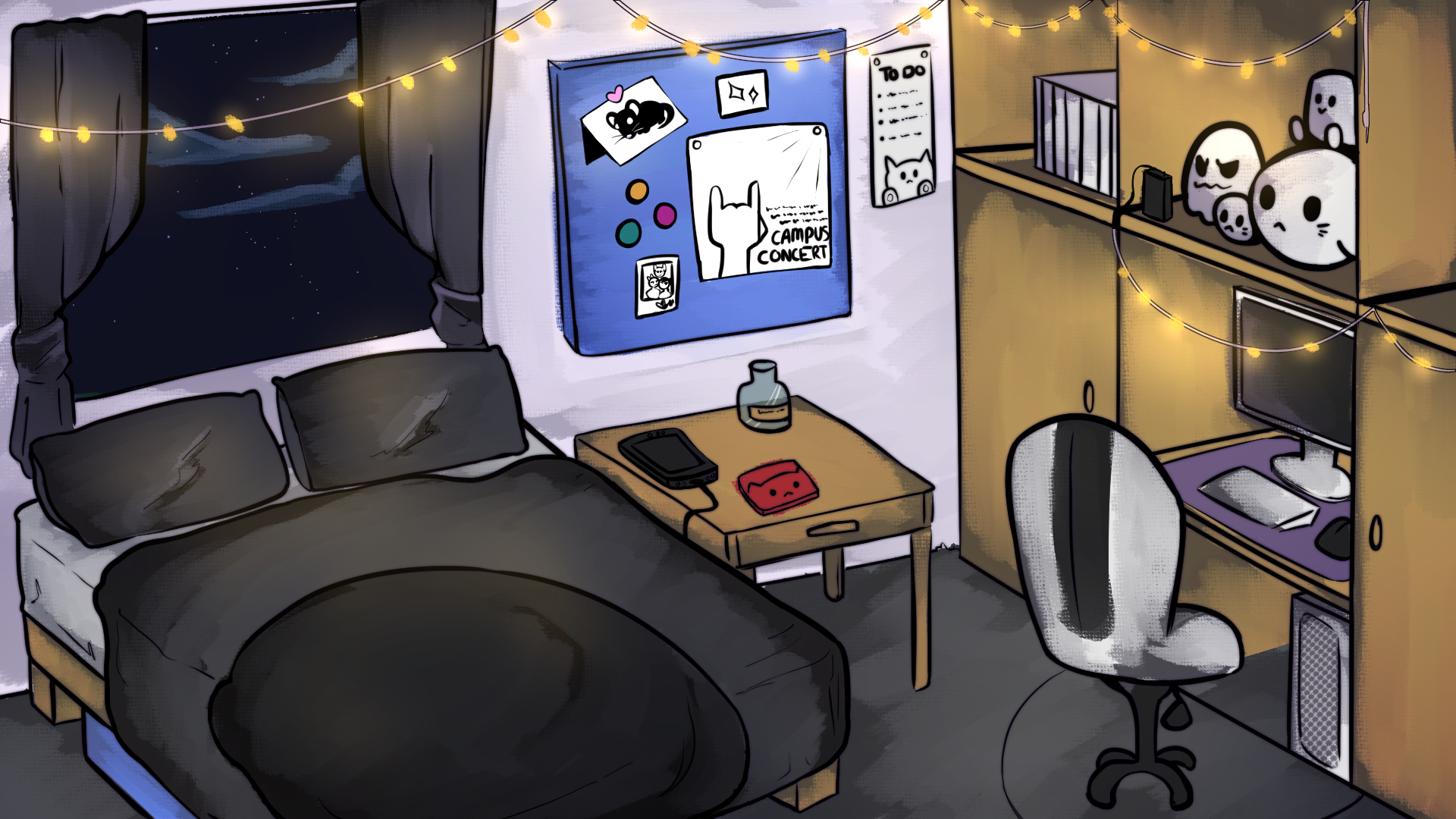 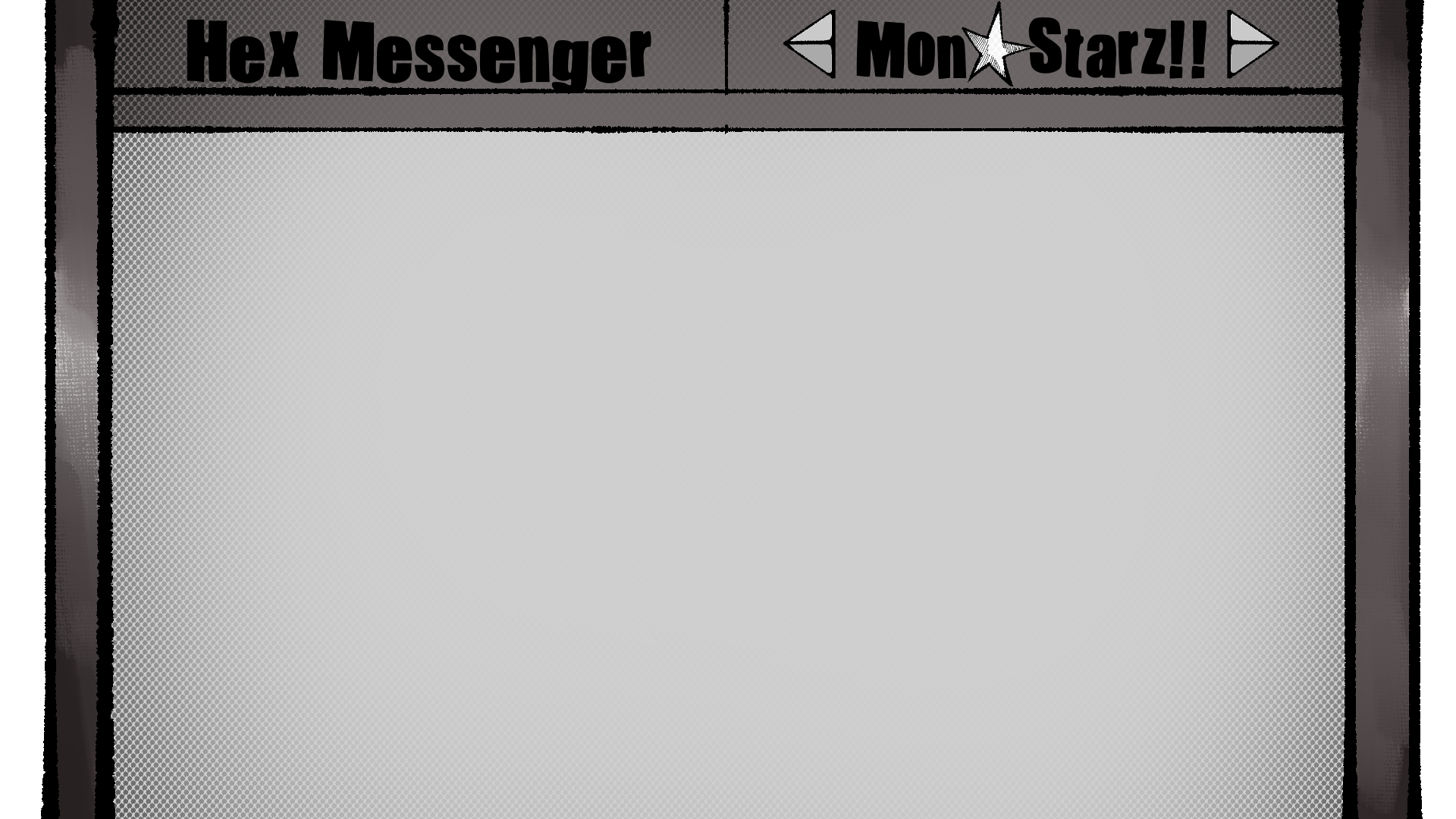 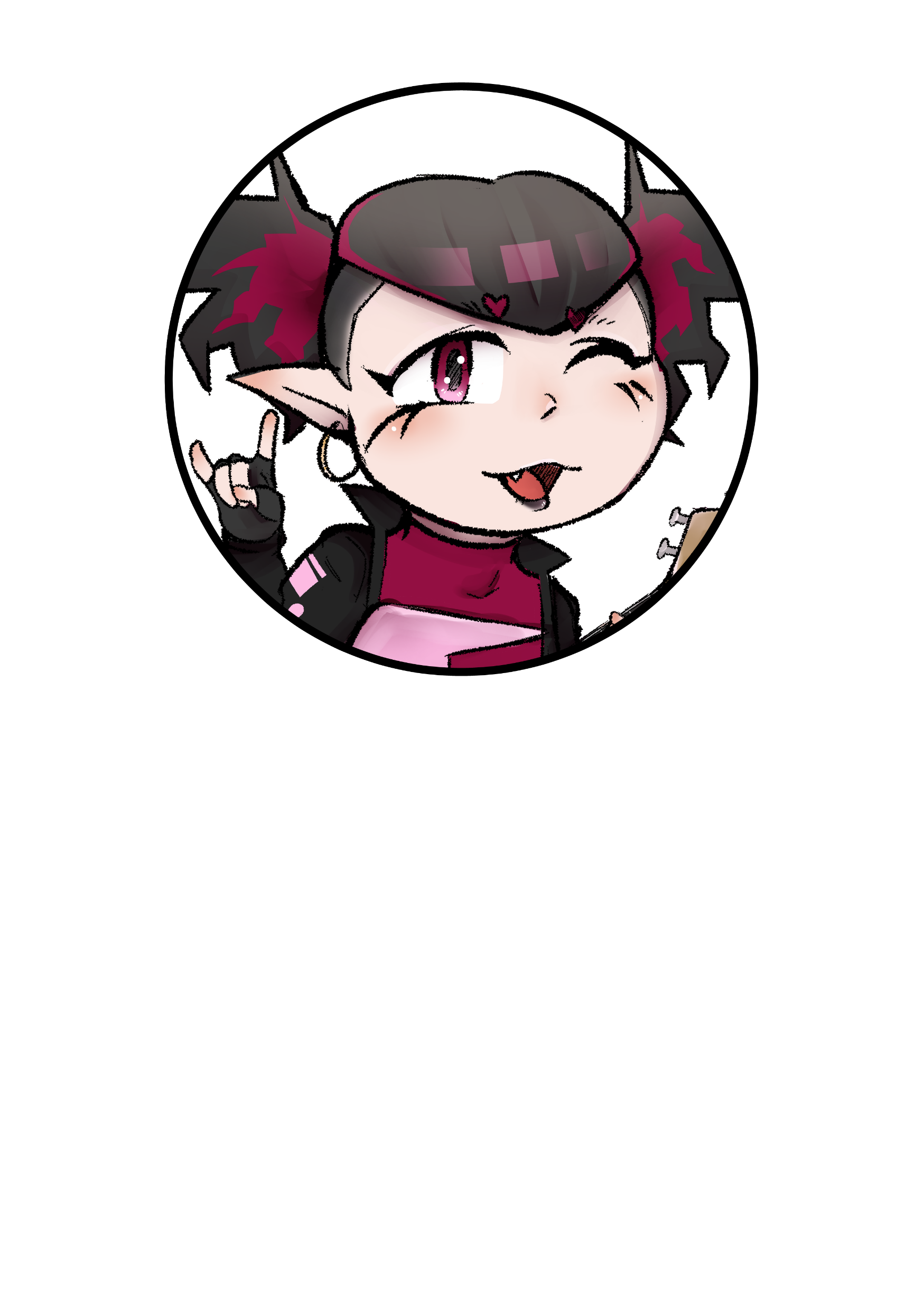 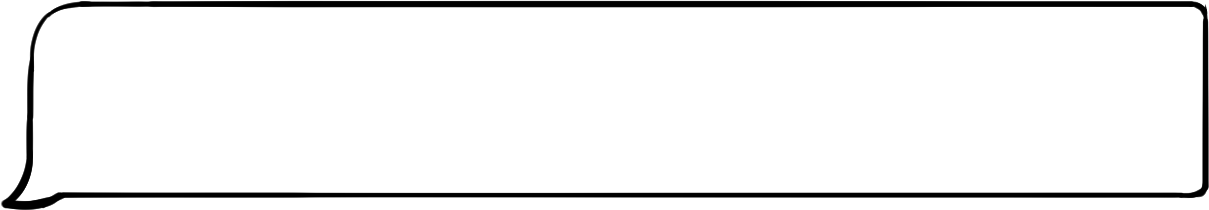 Hey hey hey! New group chat to 
welcome our new friend!
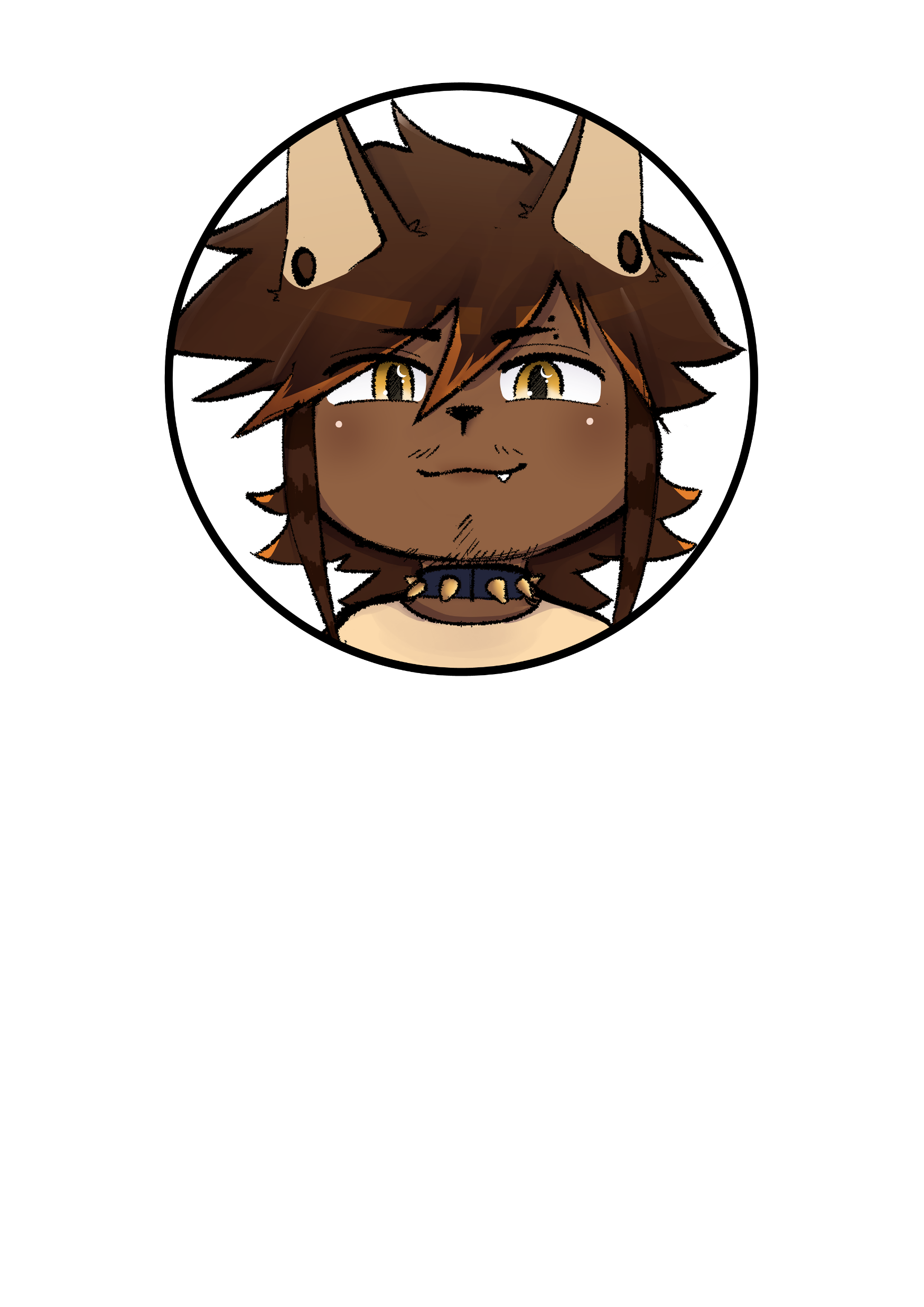 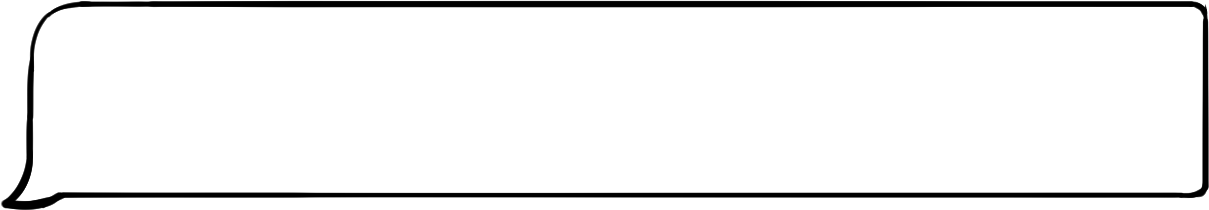 Woop woop!
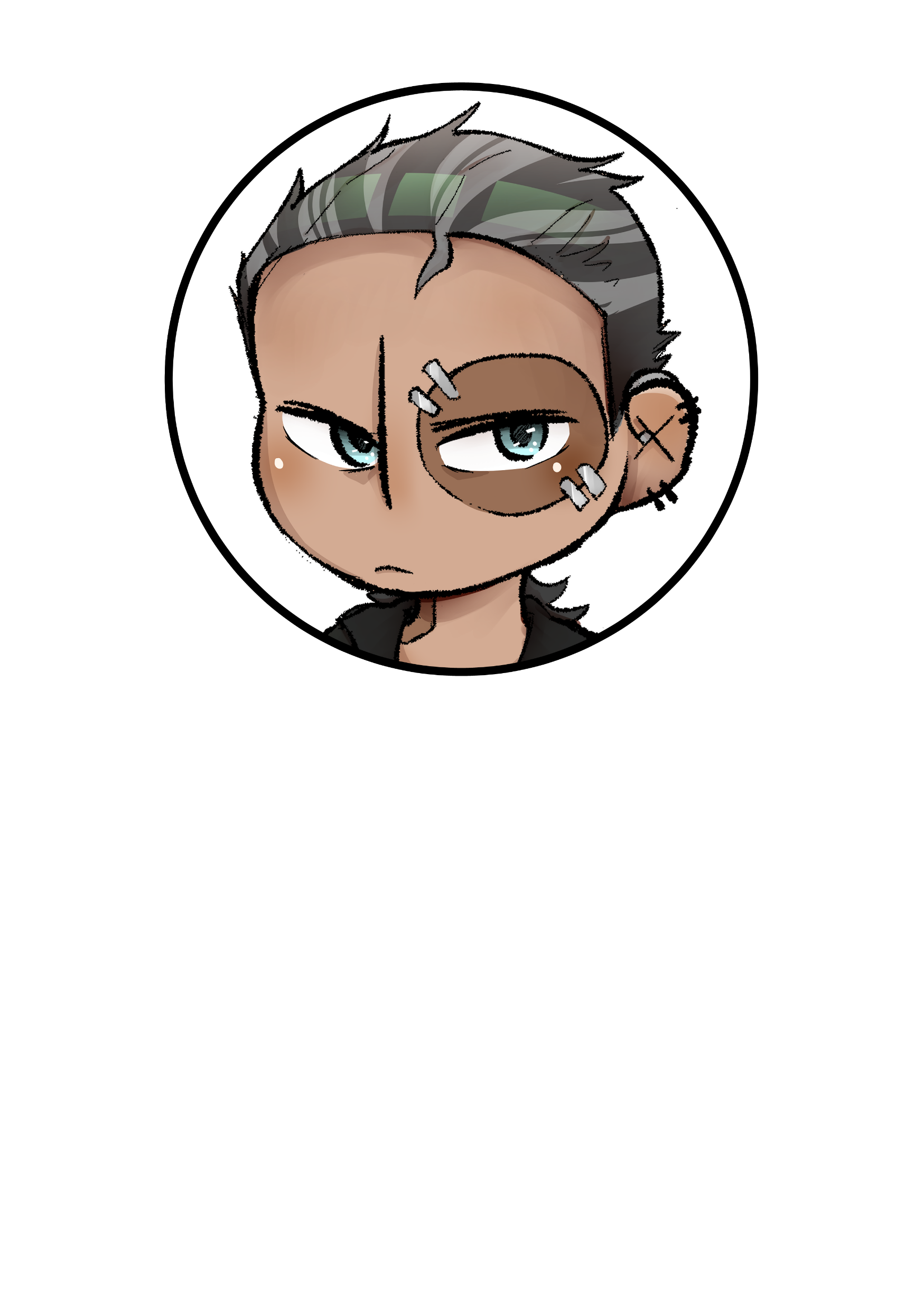 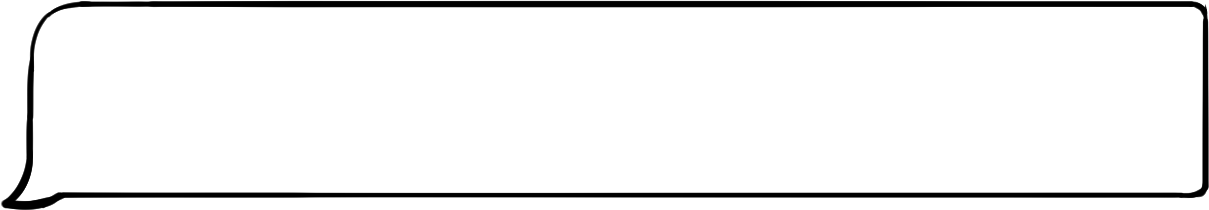 ?!
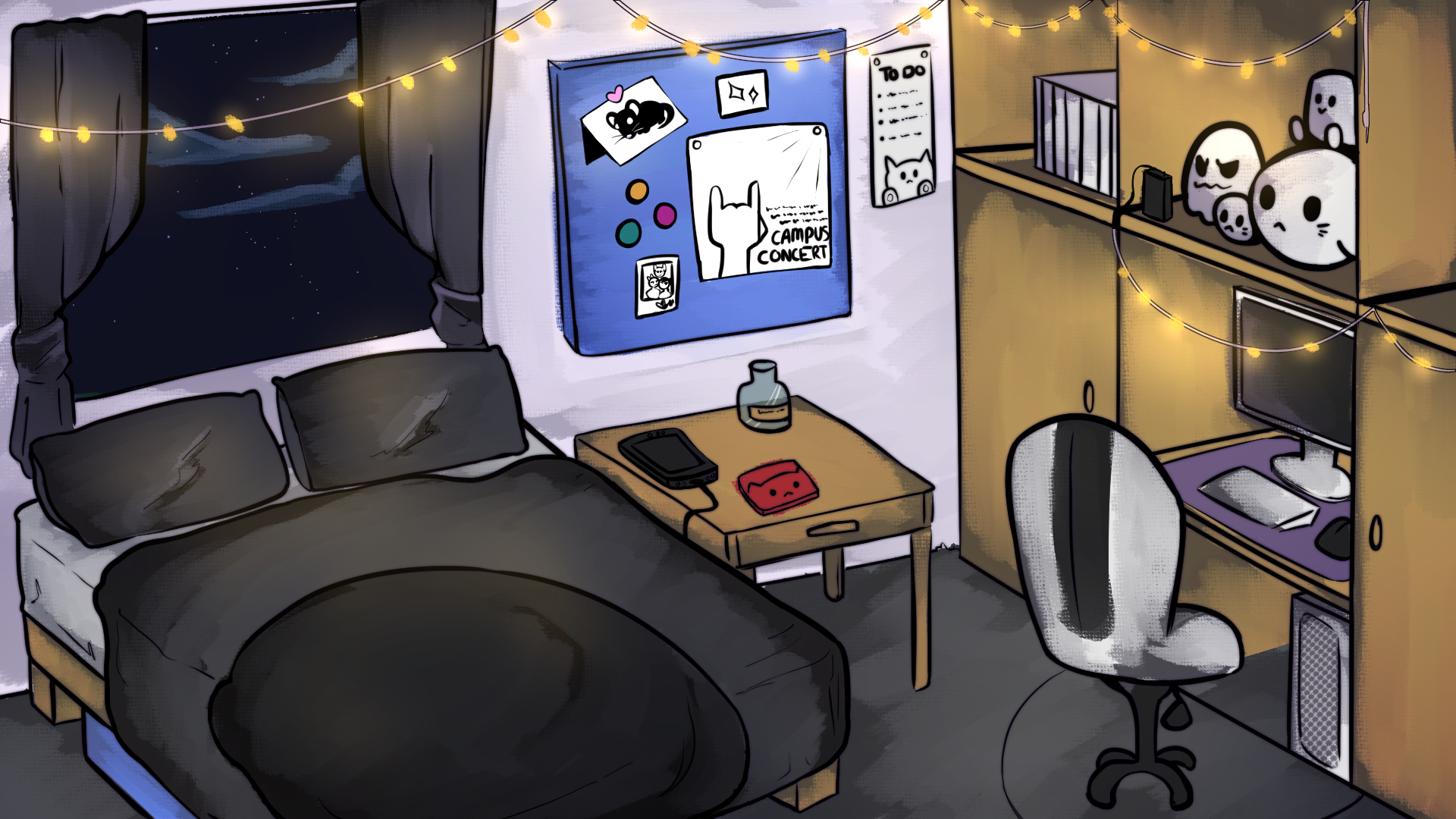 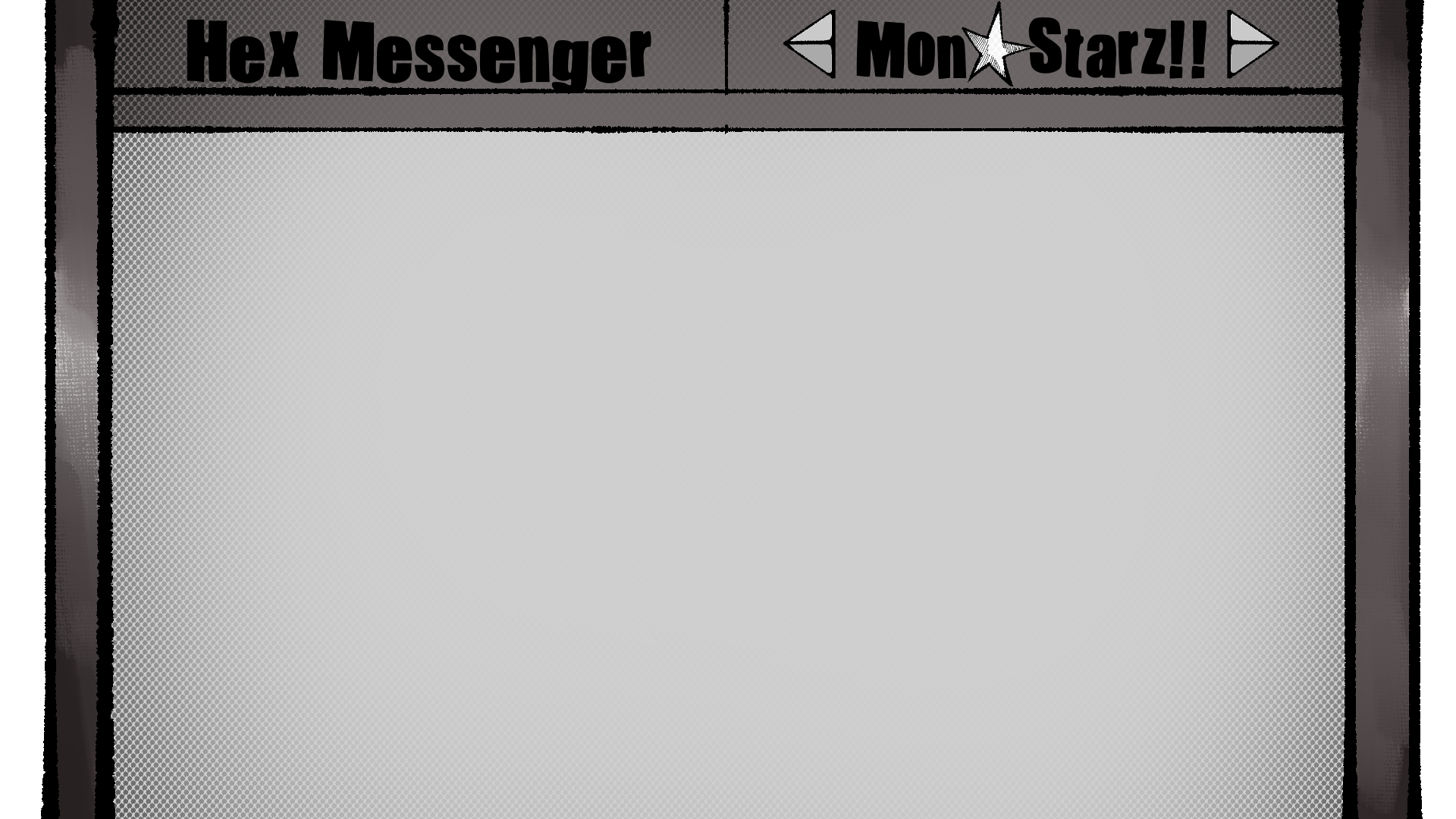 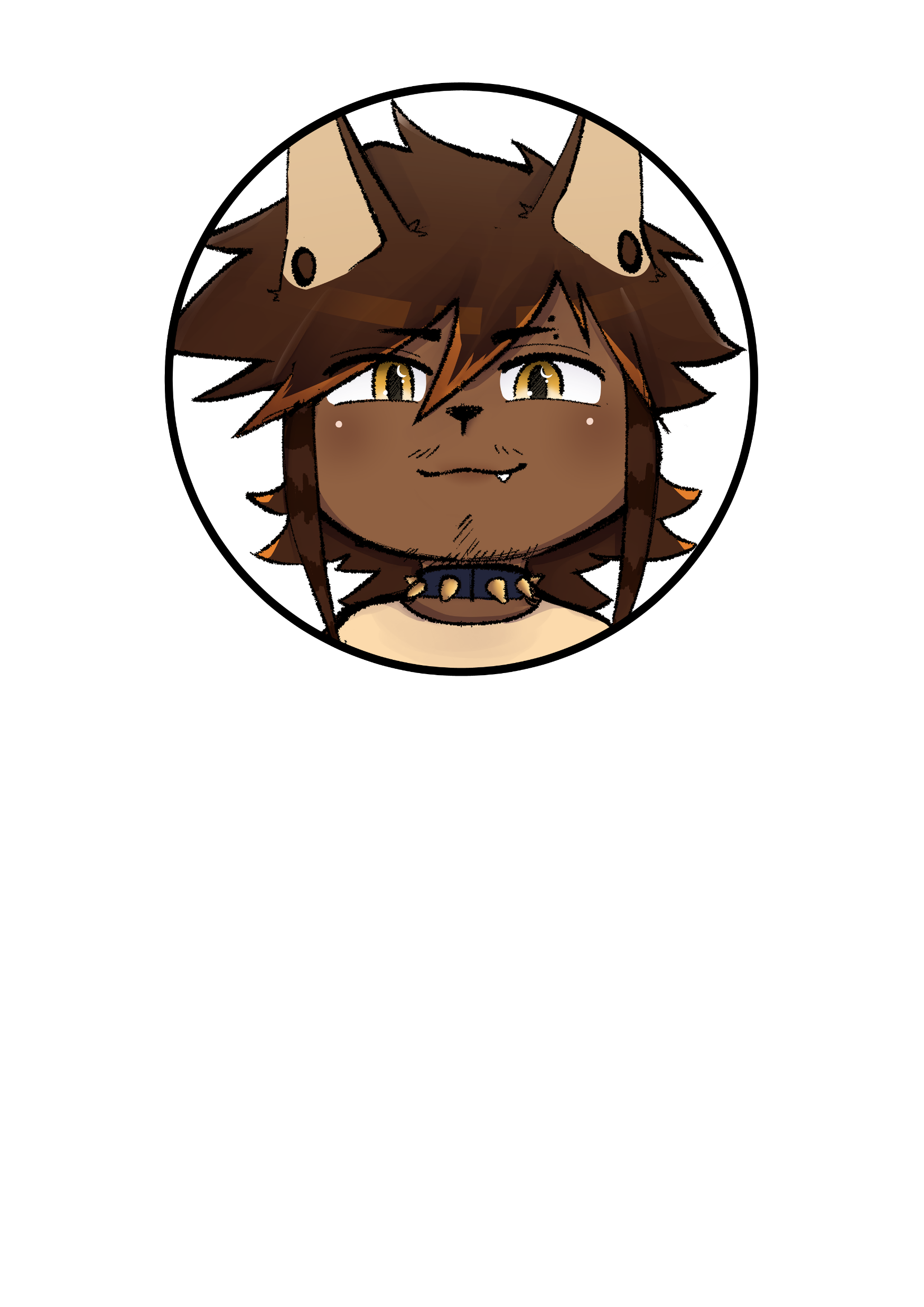 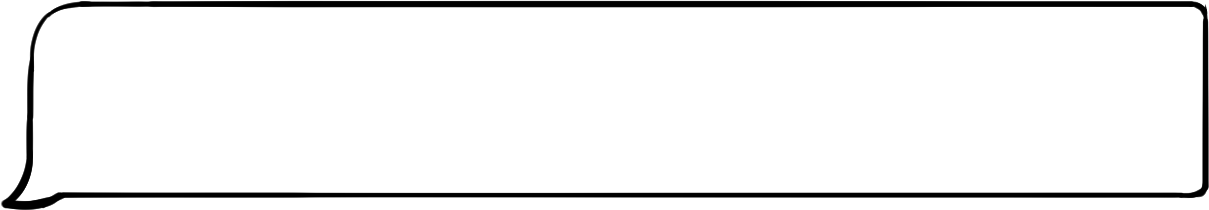 Woop Woop!
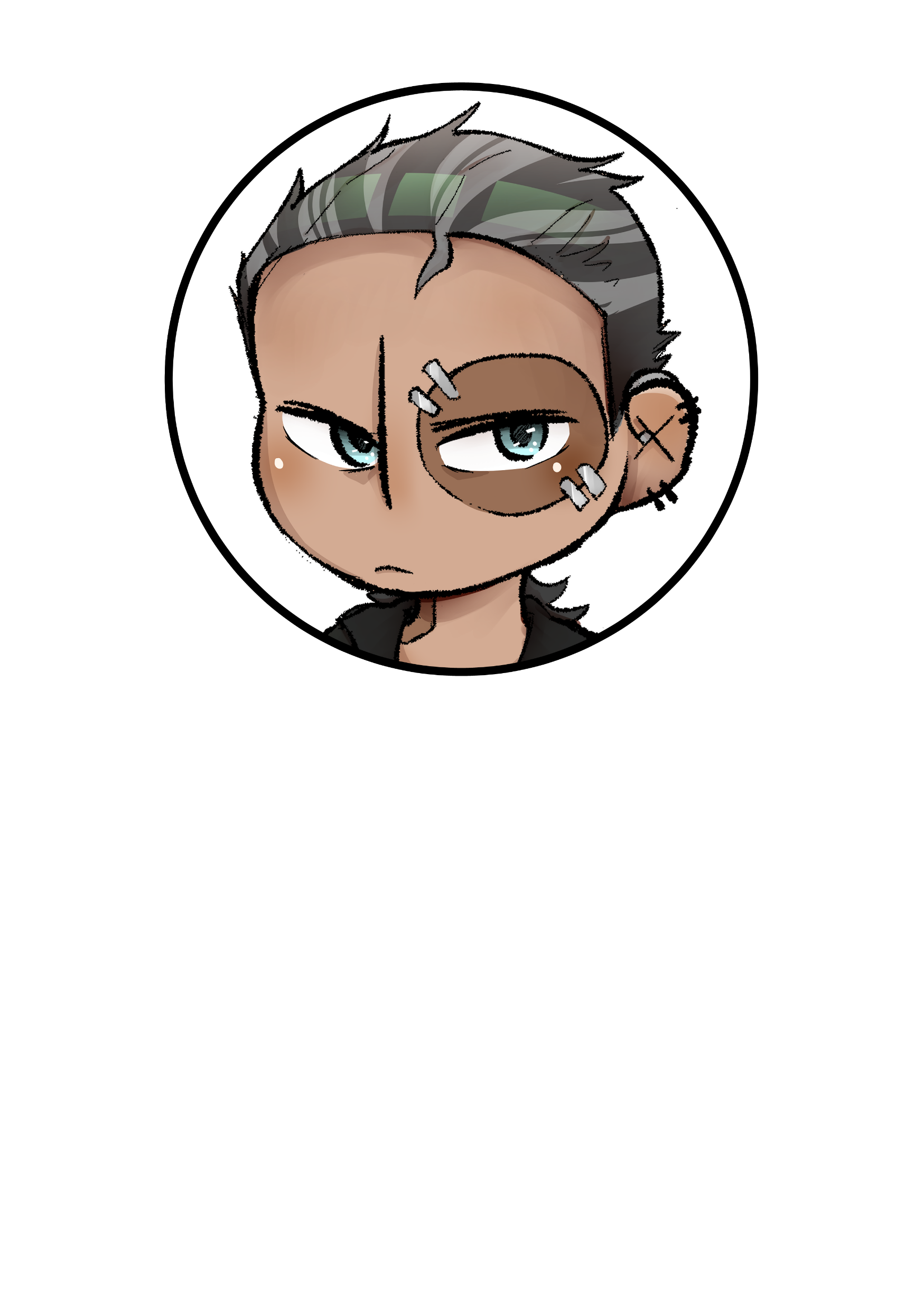 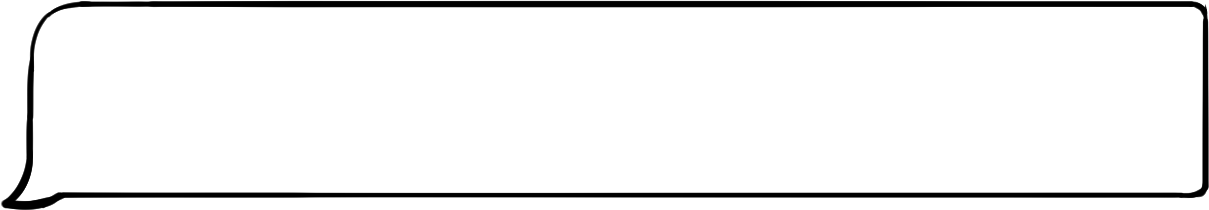 ?!
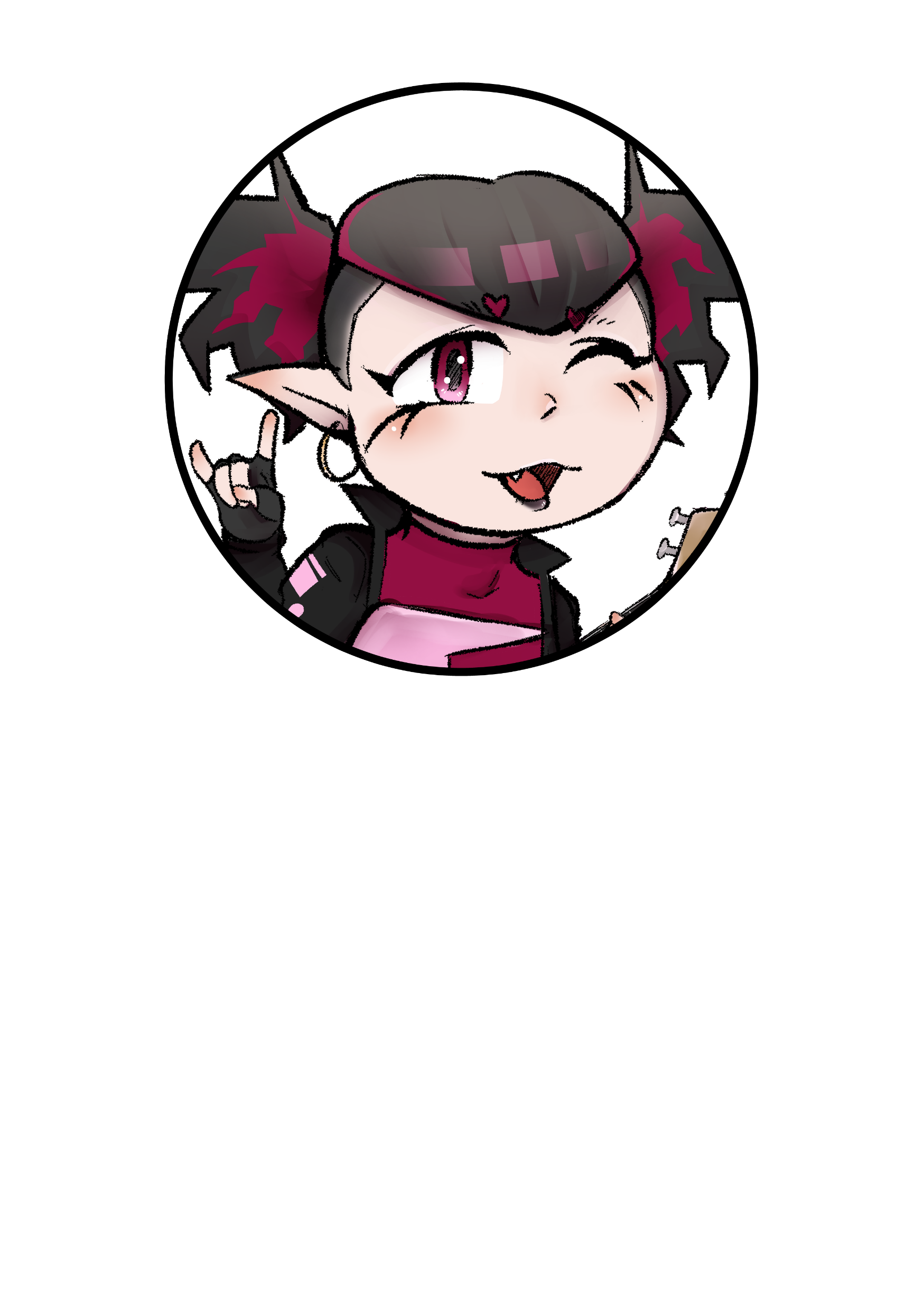 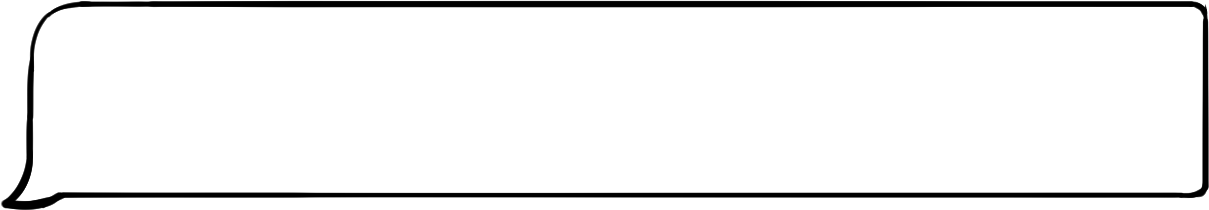 Let’s do our best starting tomorrow!
Meet at 6 like always!
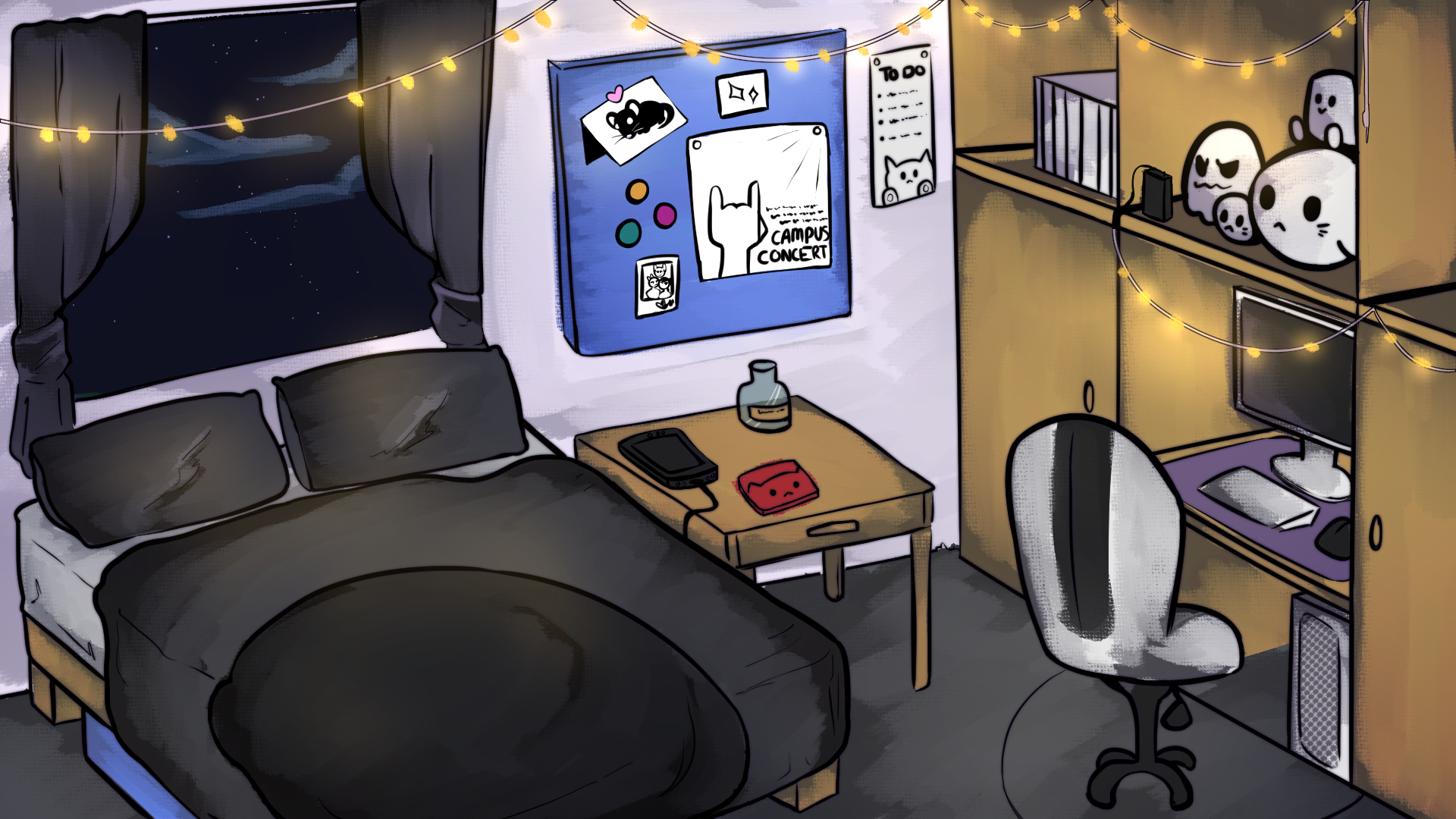 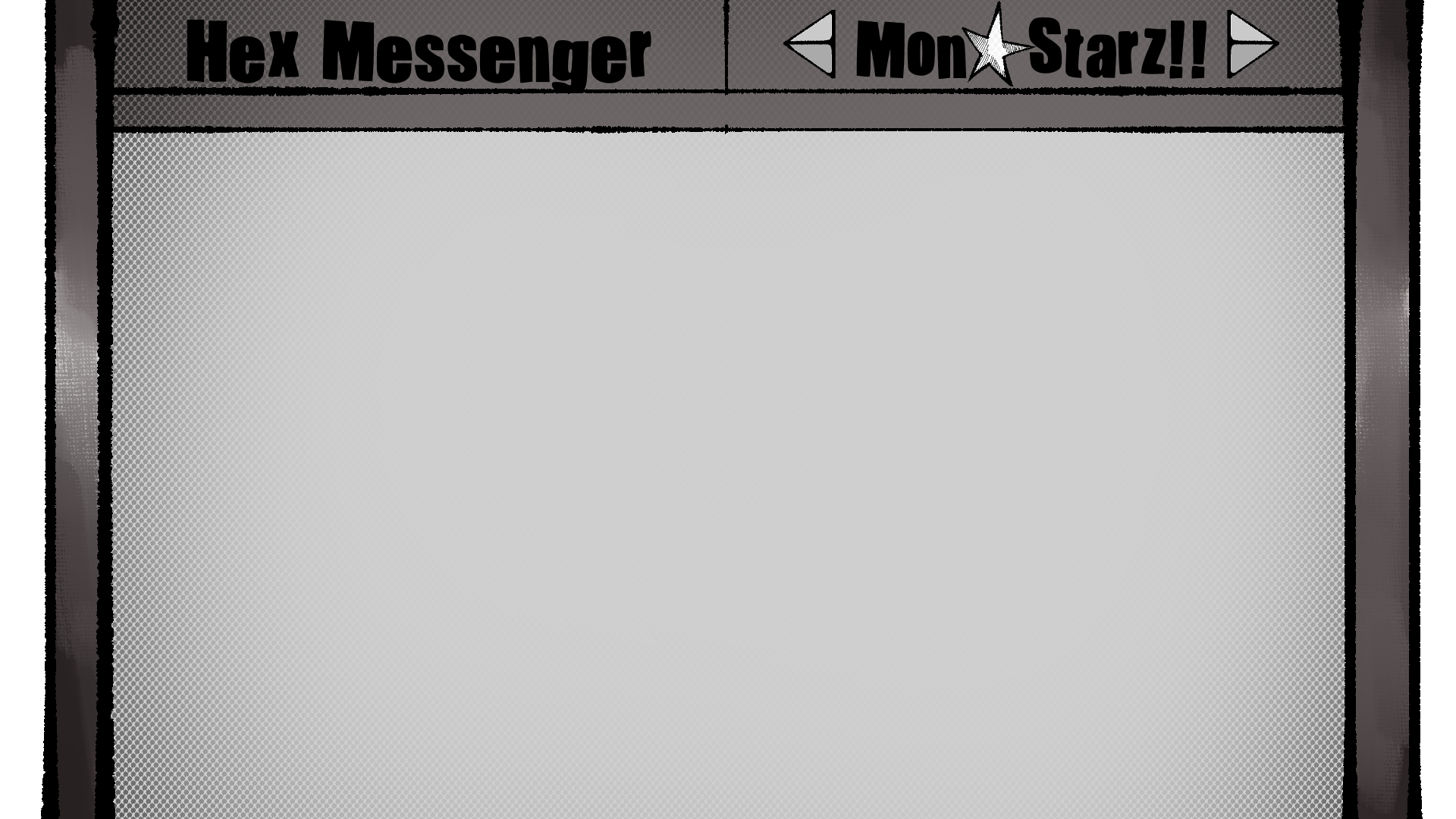 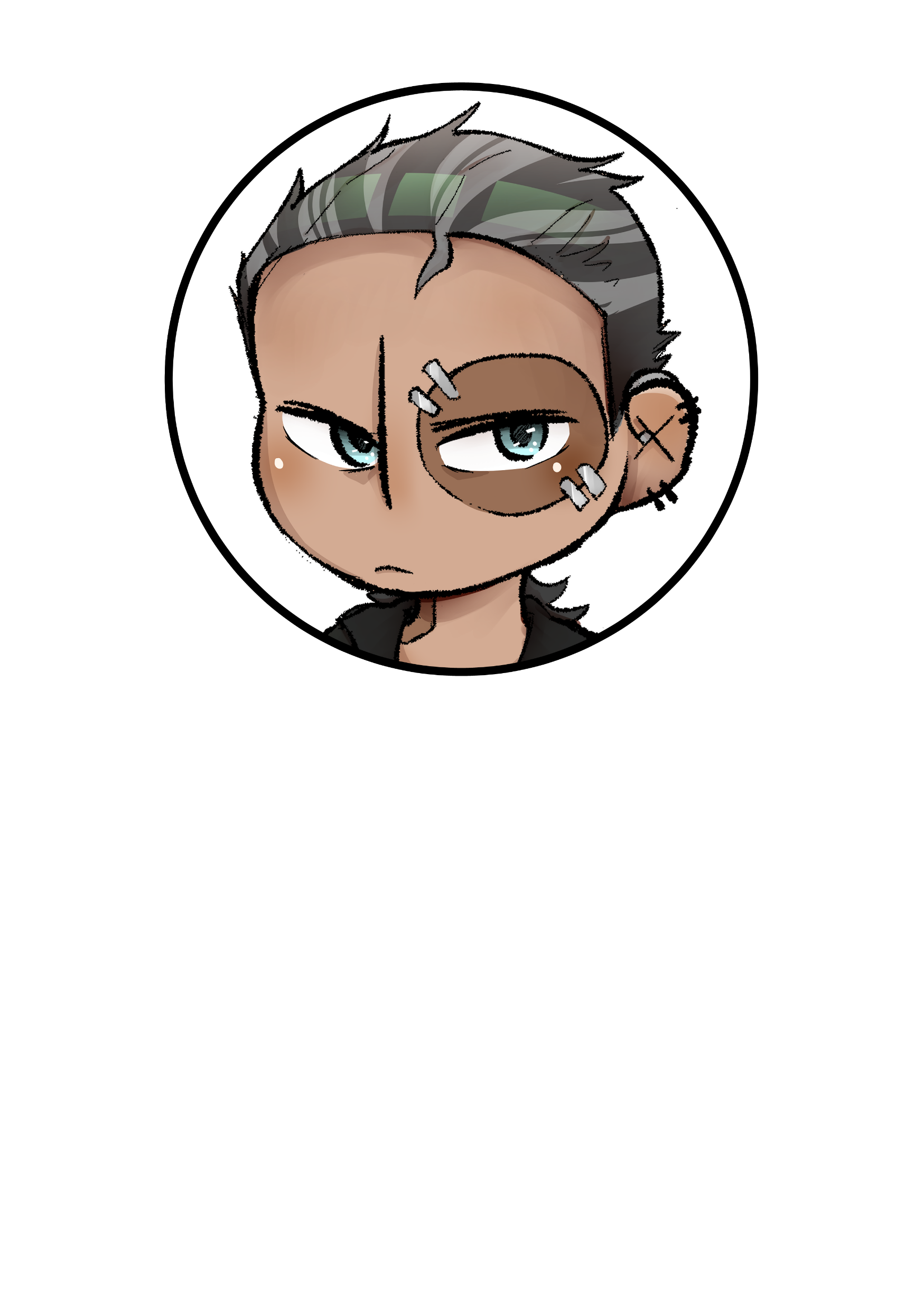 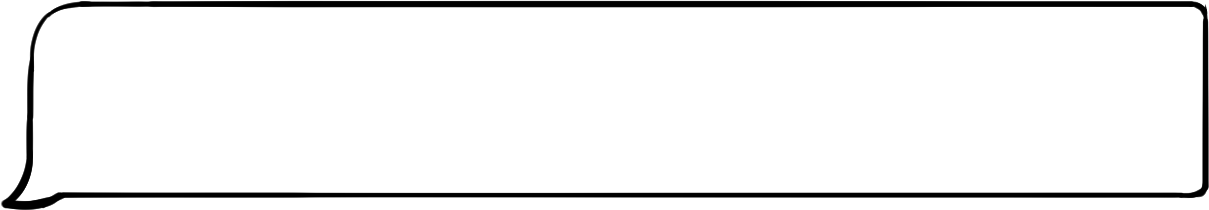 ?!
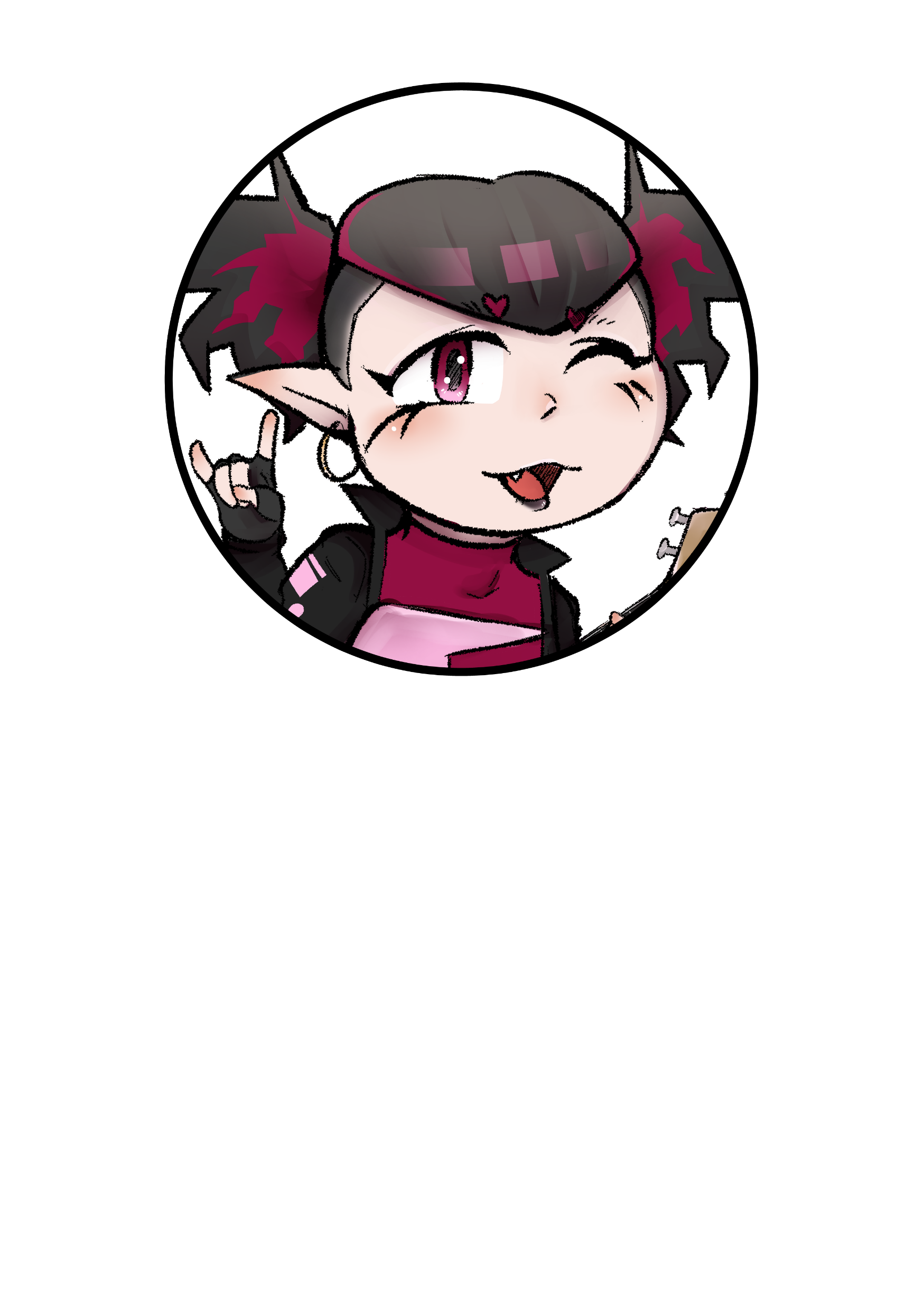 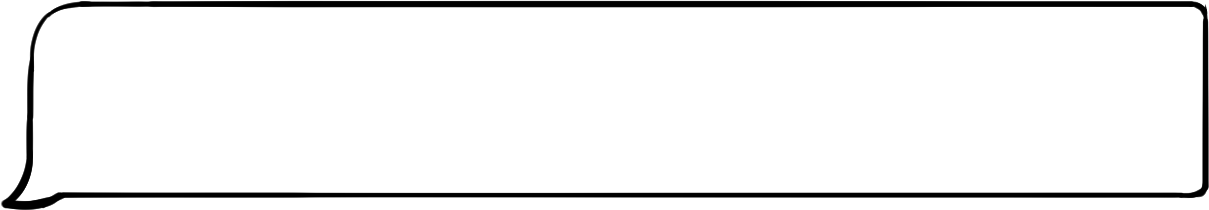 Let’s do our best starting tomorrow!
Meet at 6 like always!
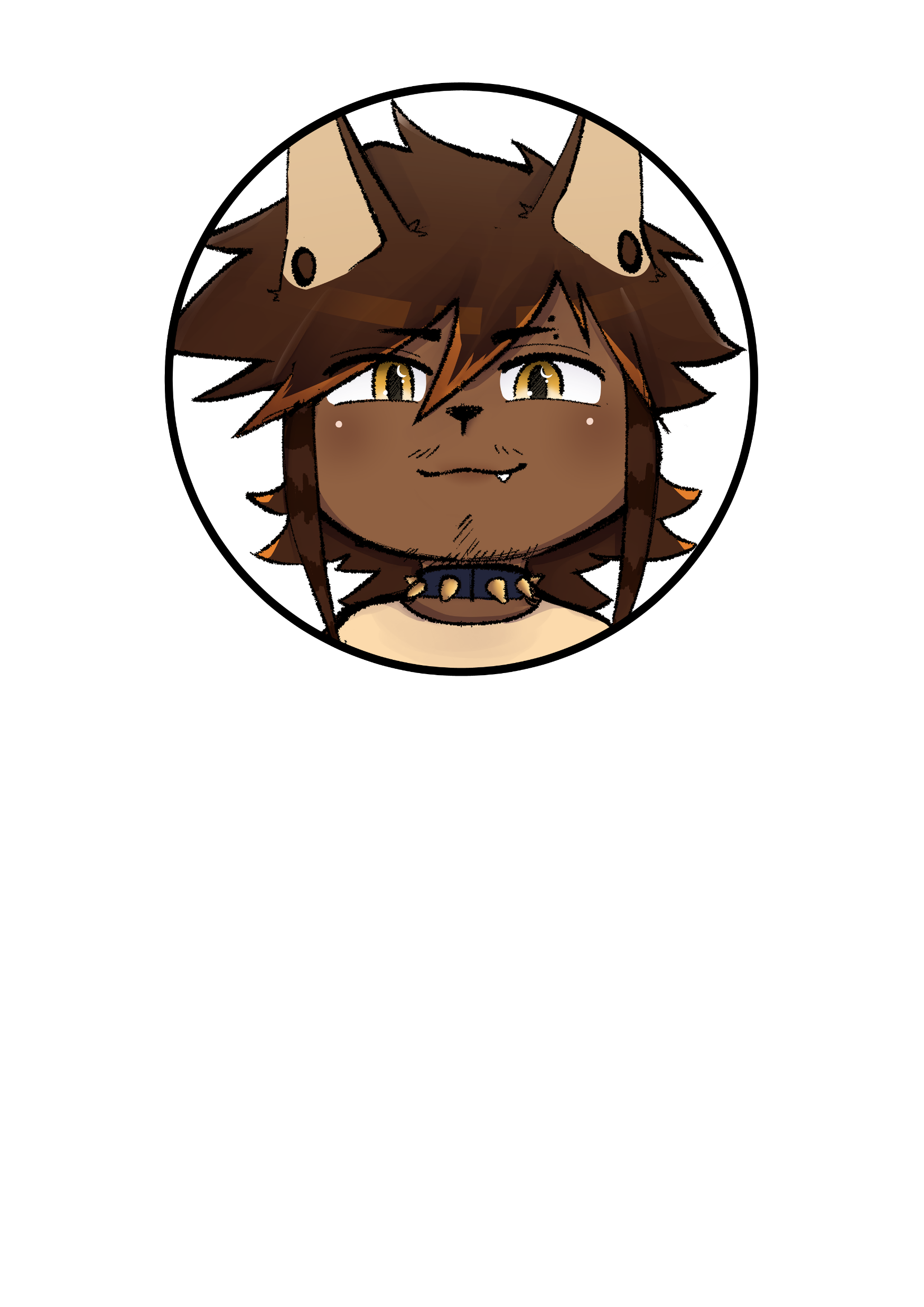 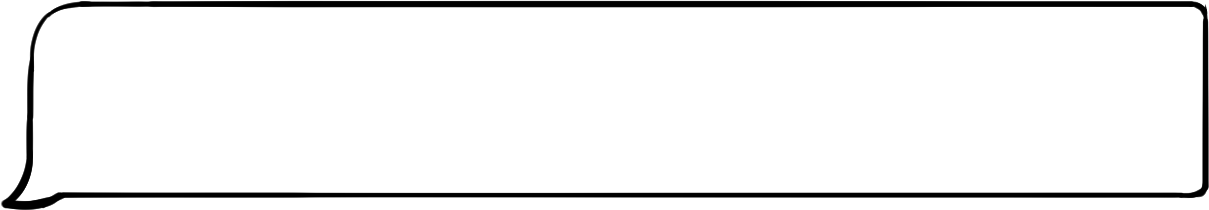 Sounds good! See you tomorrow!
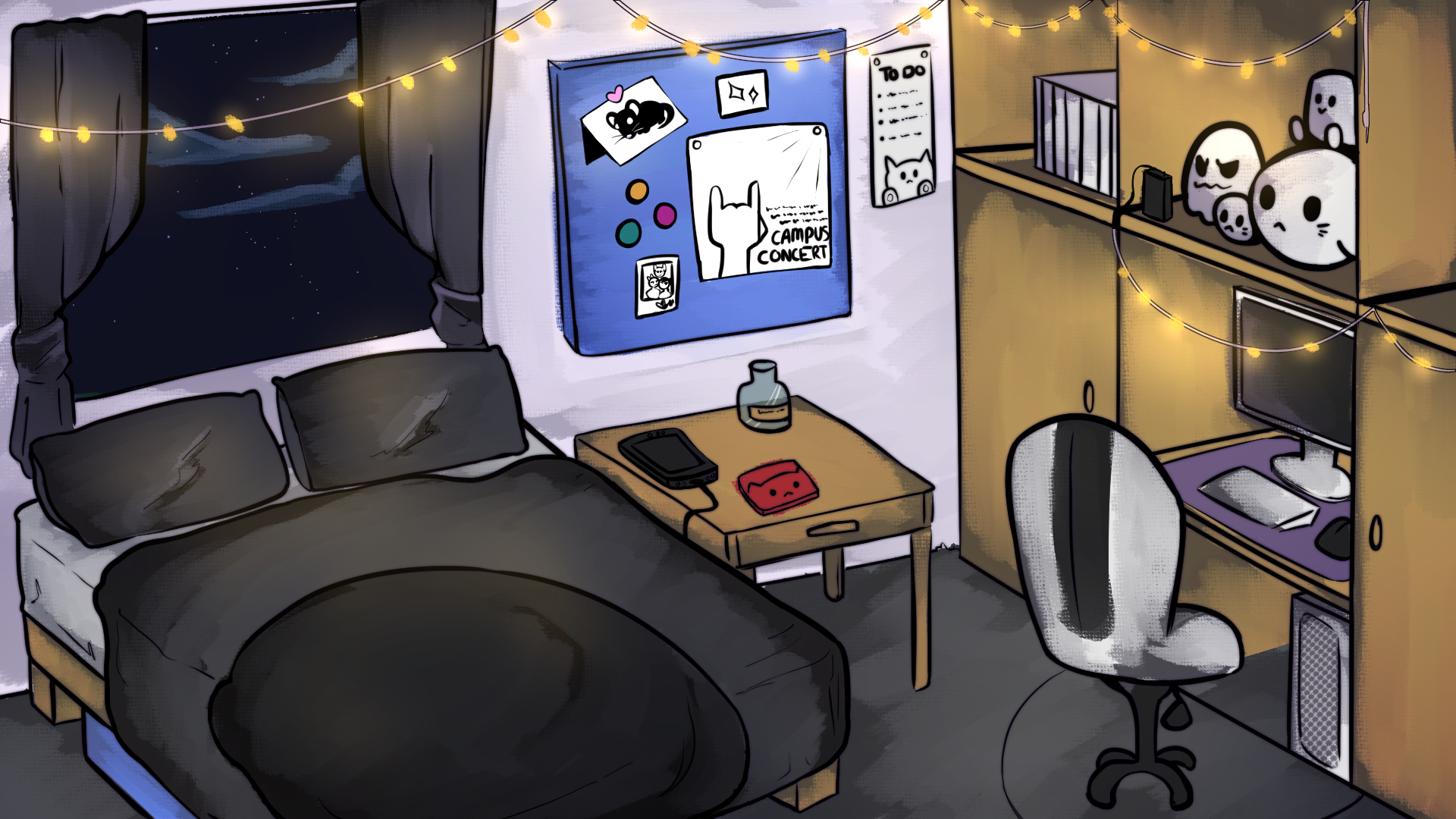 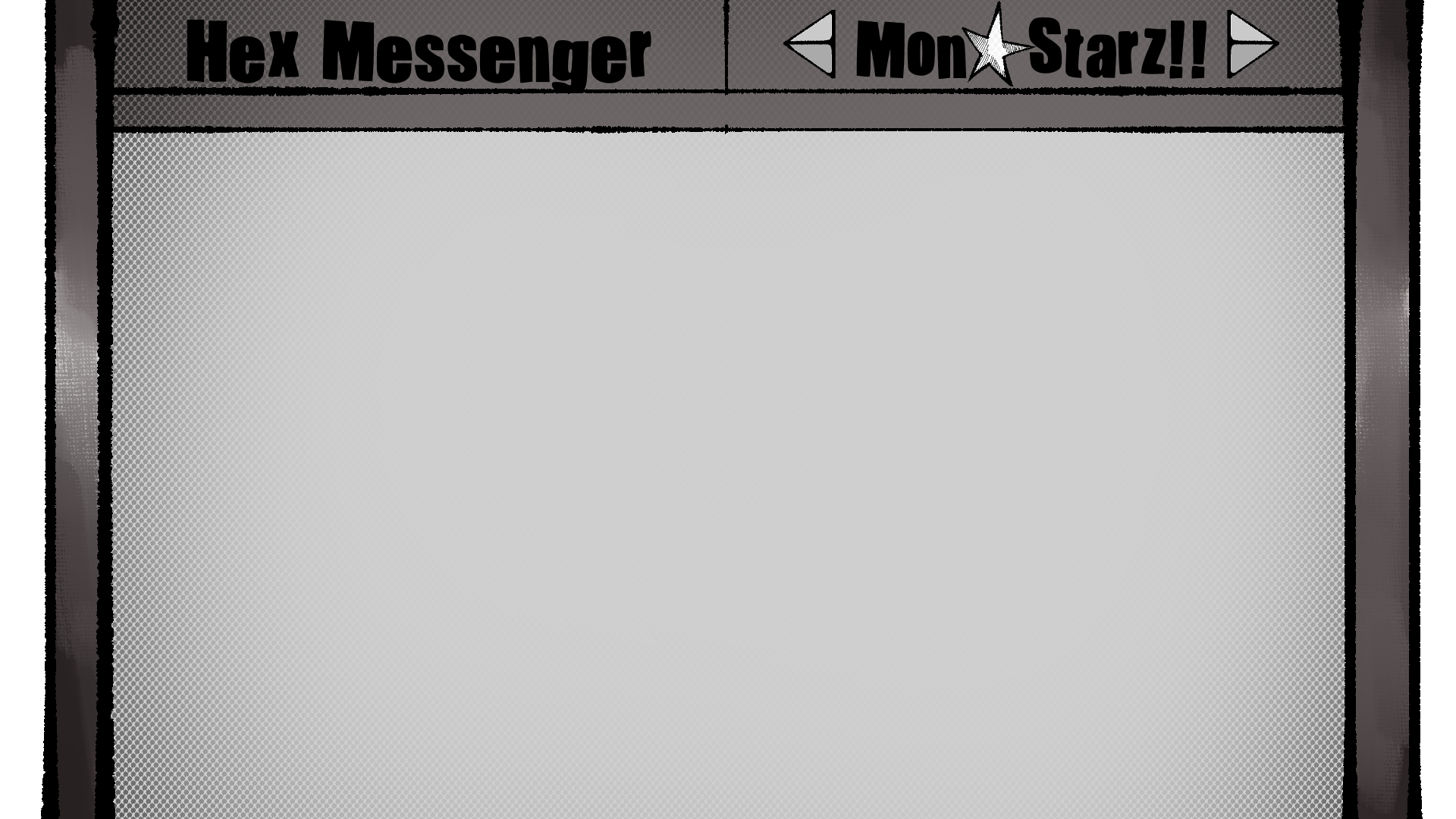 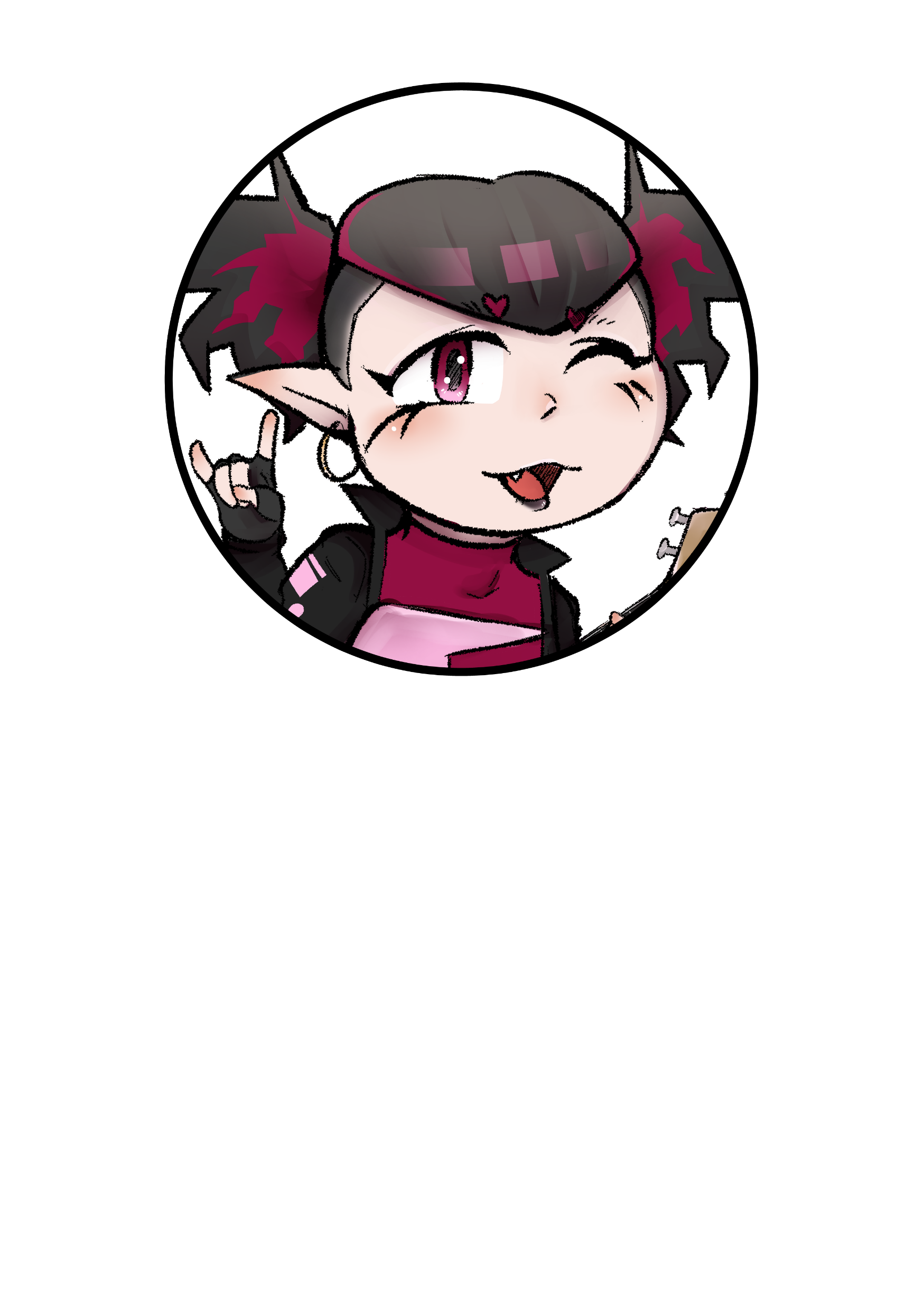 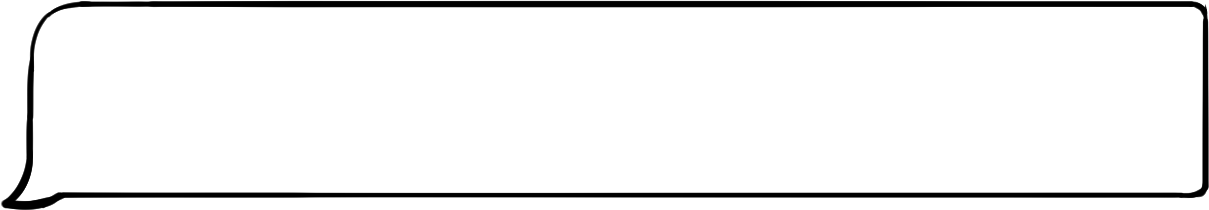 Let’s do our best starting tomorrow!
Meet at 6 like always!
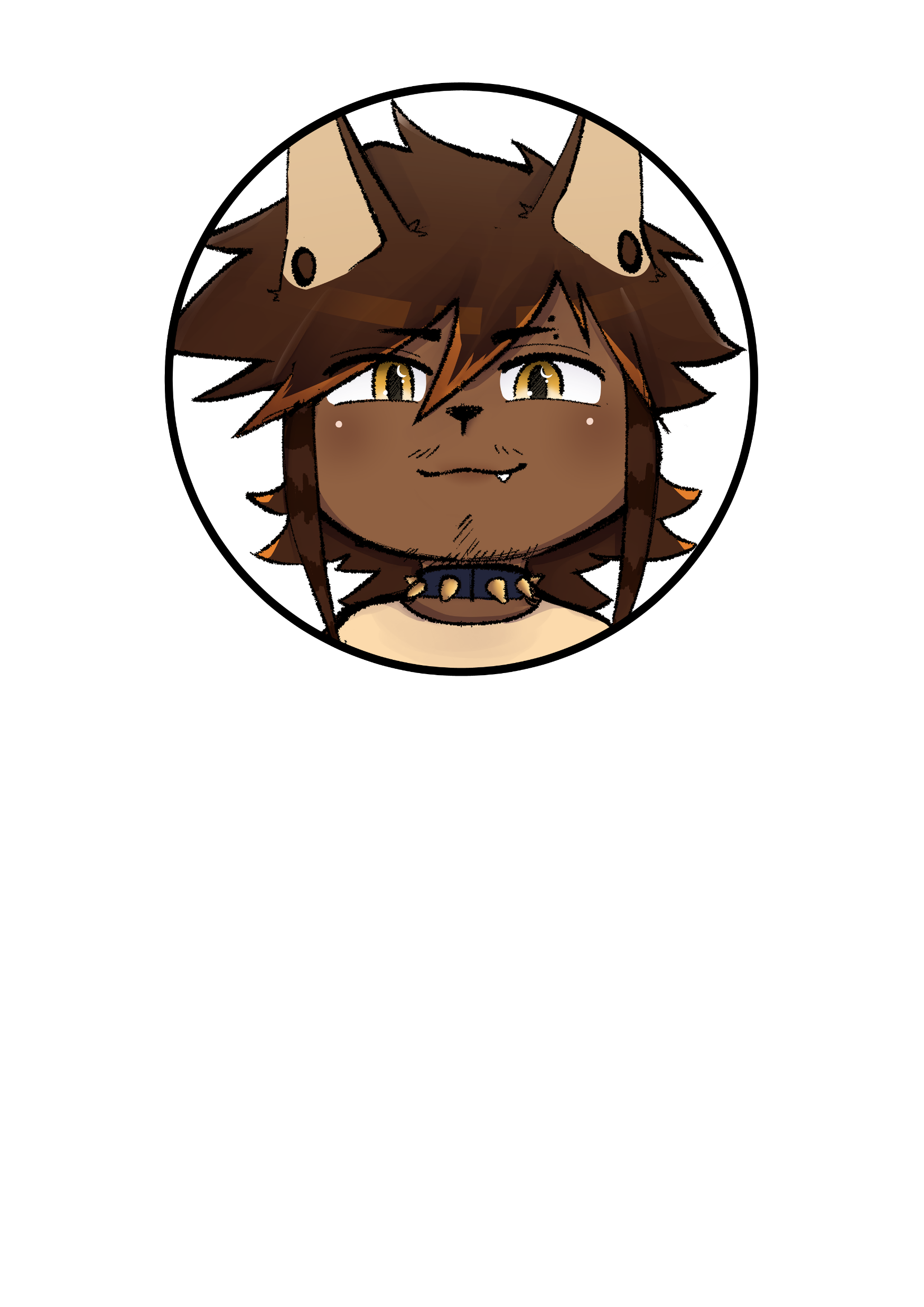 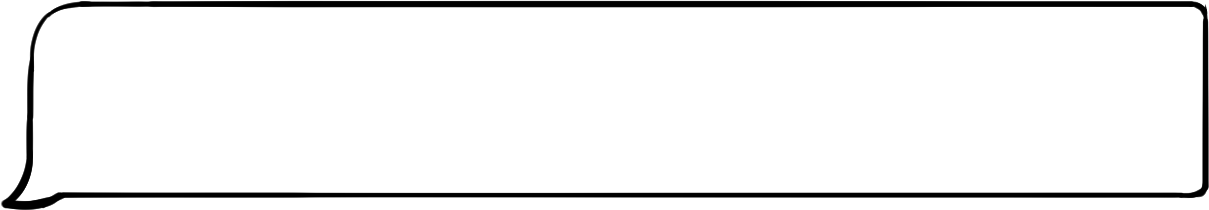 Sounds good! See you tomorrow!
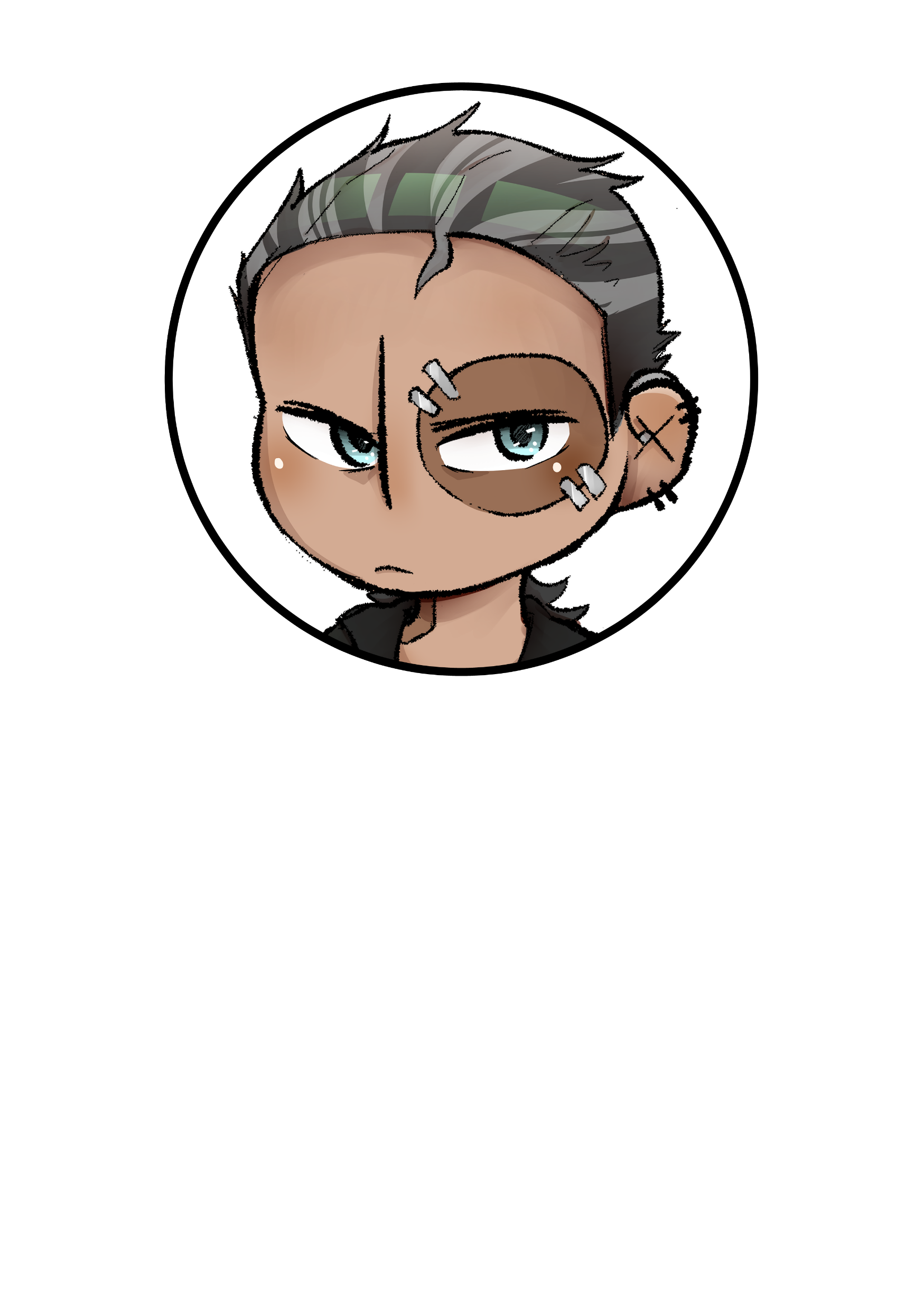 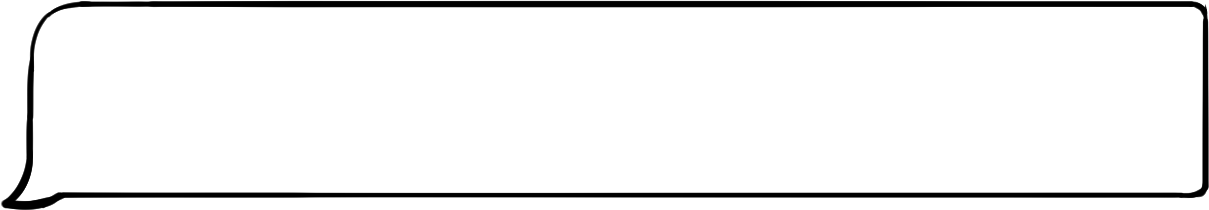 Got it.
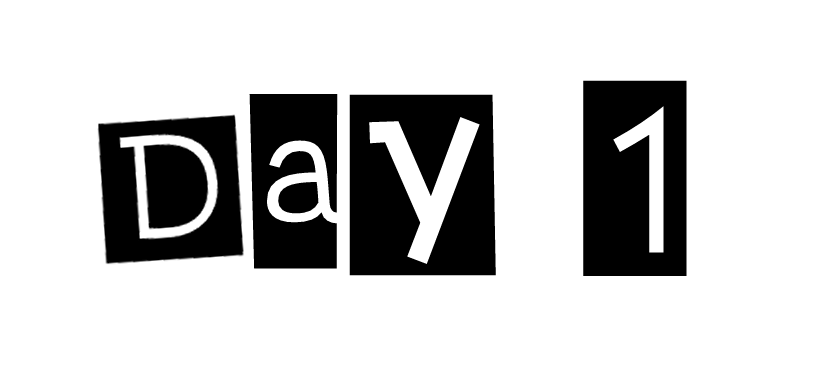 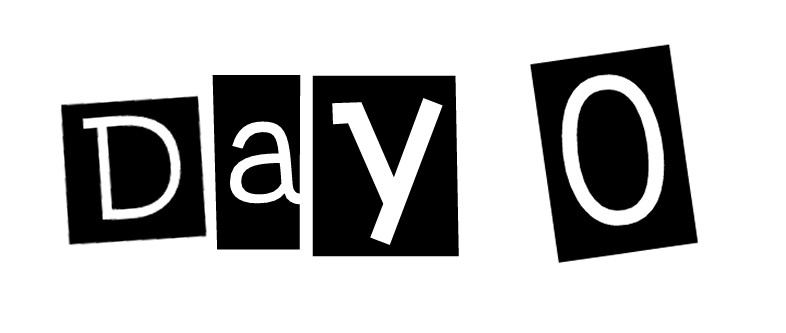 Prologue
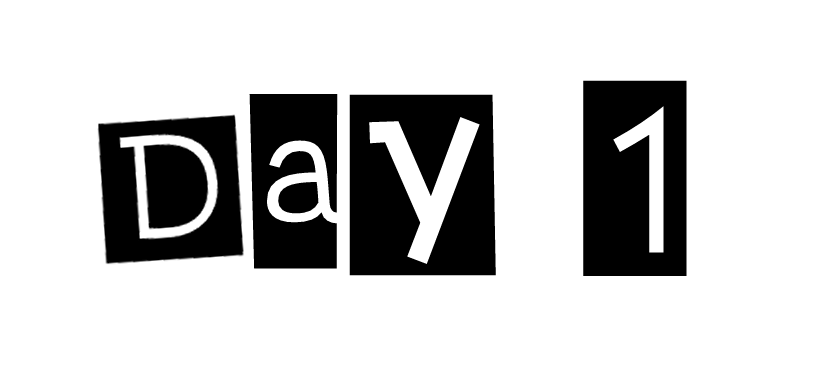 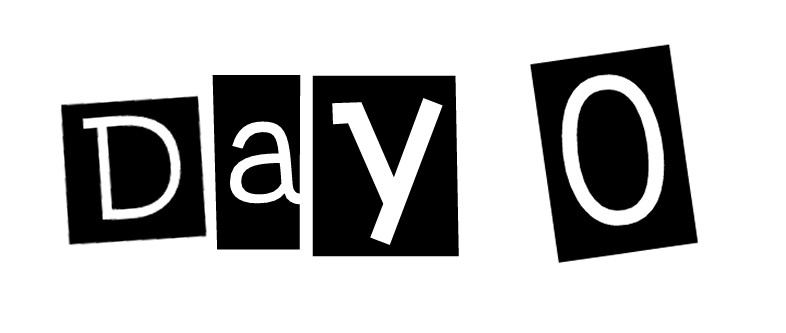 Good luck, Newbie!